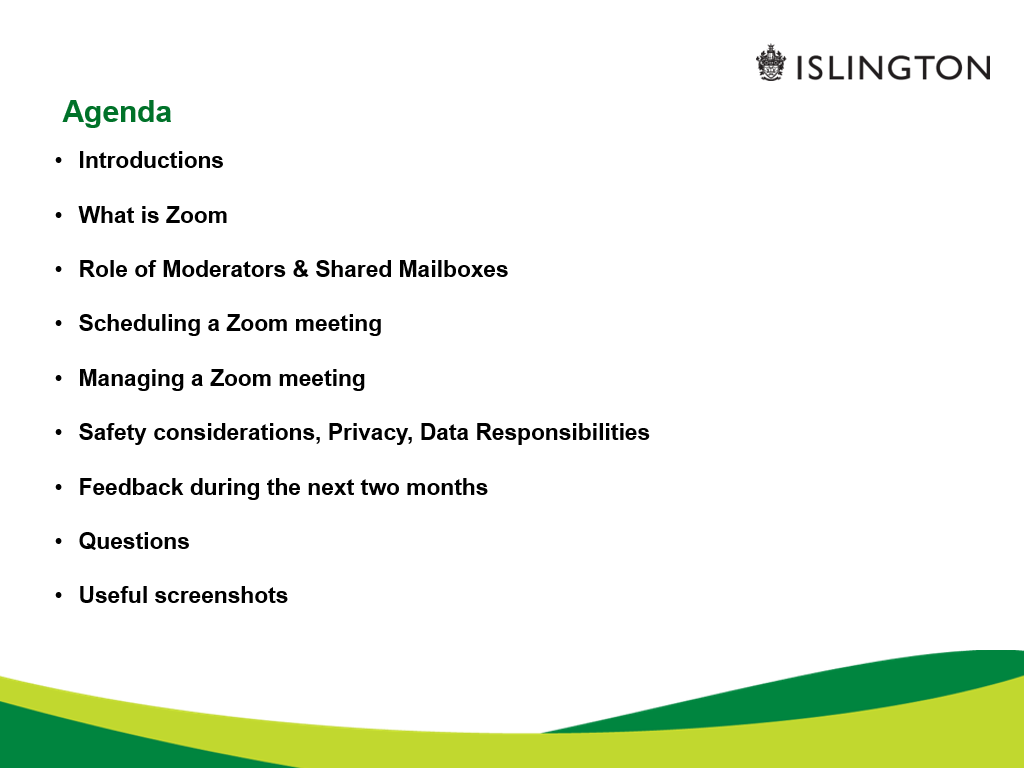 Welcome
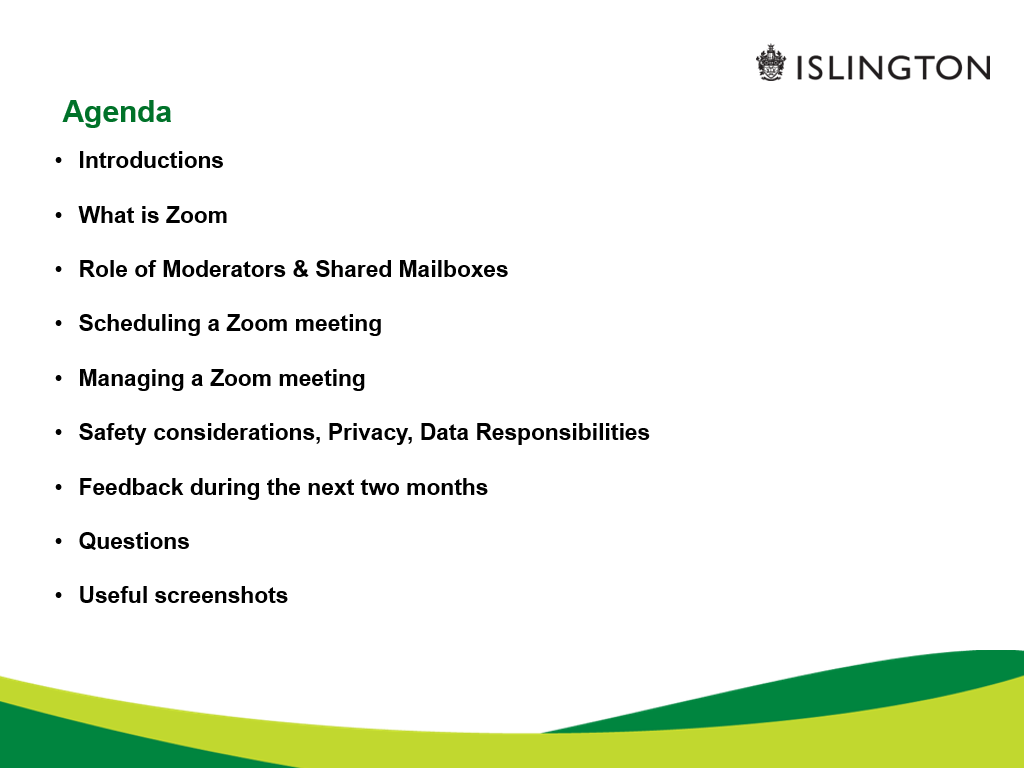 Islington Adult Community Learning - ACL
Islington Adult Community Learning - ACL
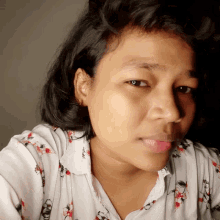 iOS
android
DATE 2021
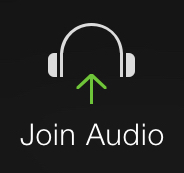 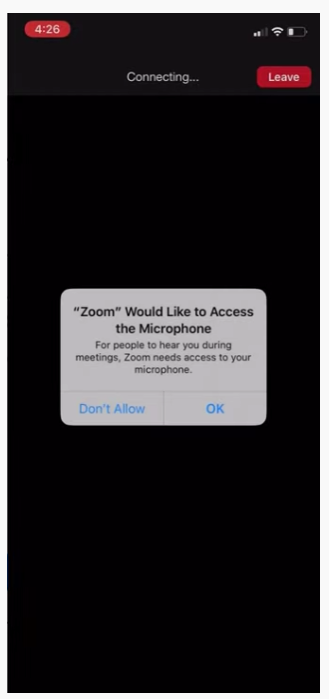 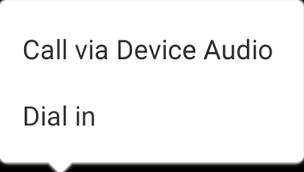 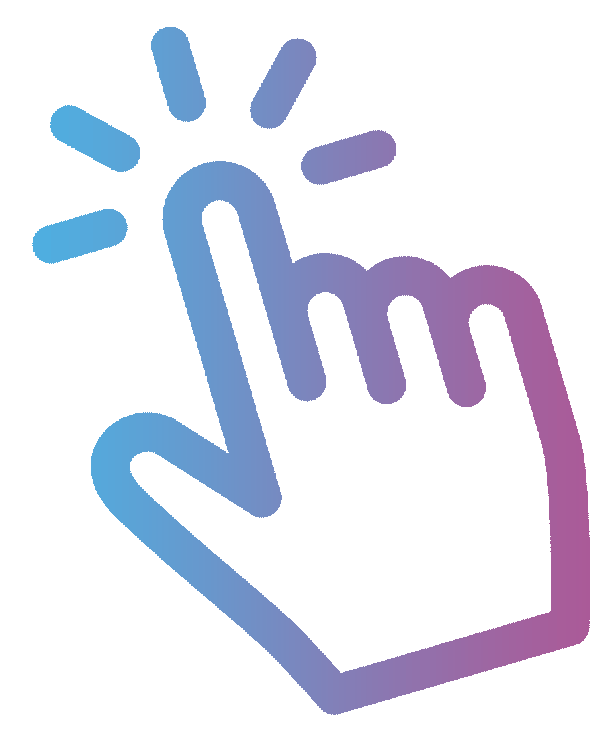 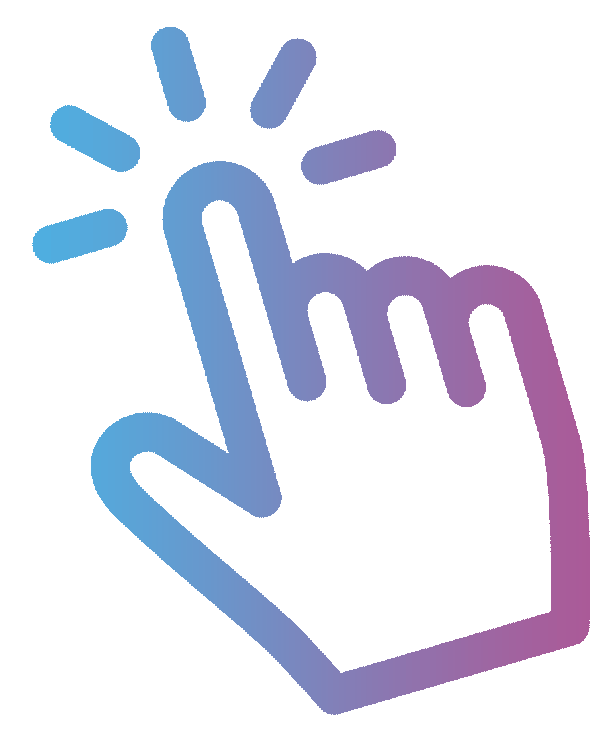 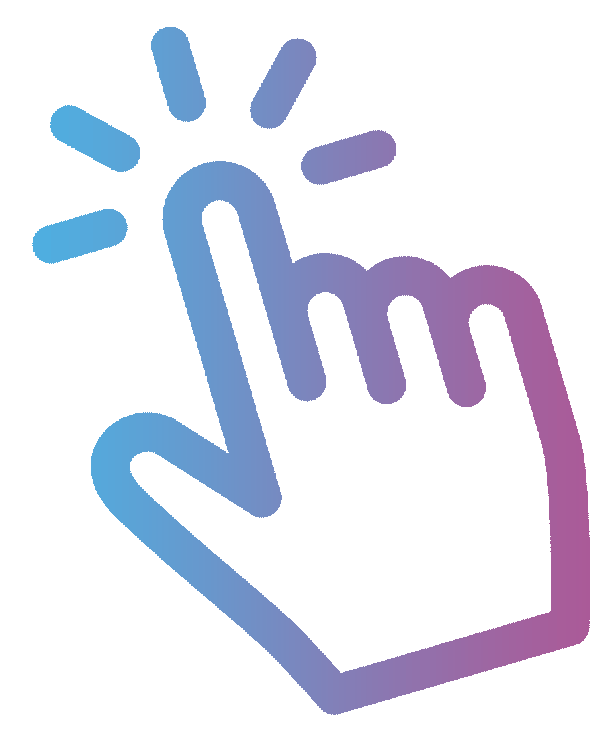 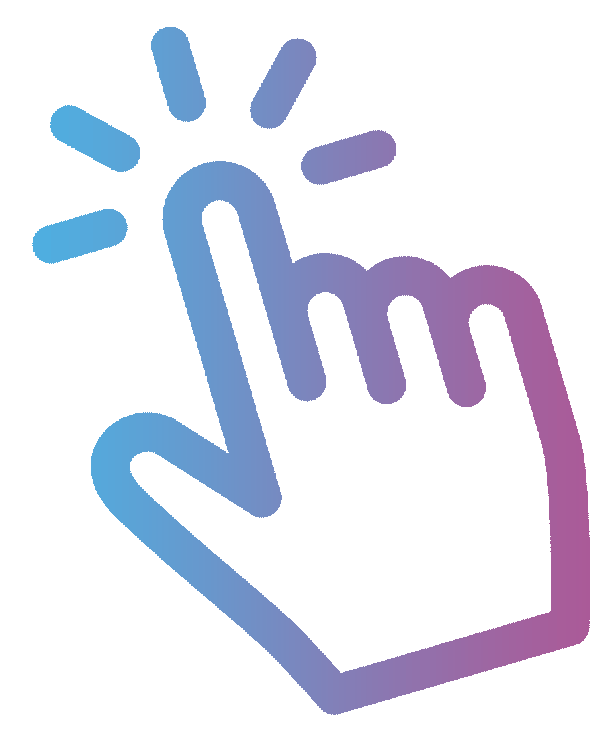 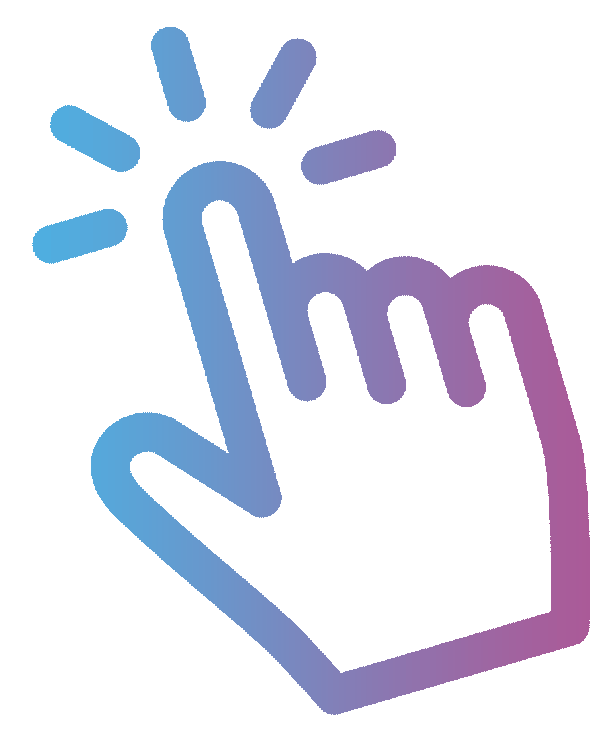 1
2
3
1
2
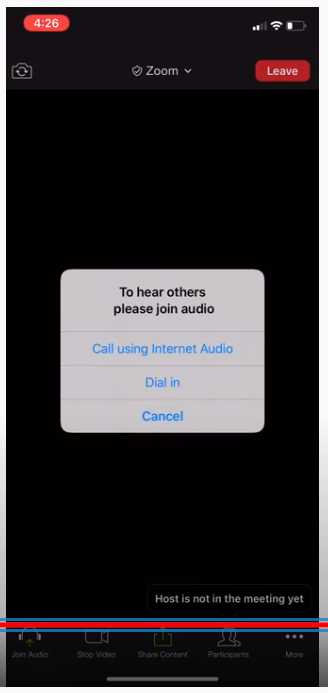 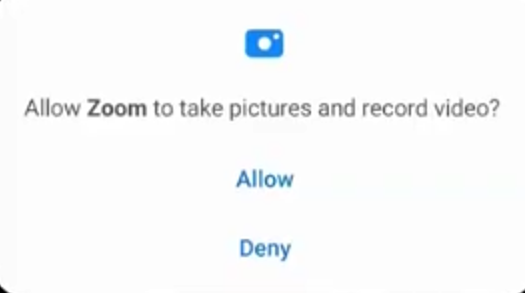 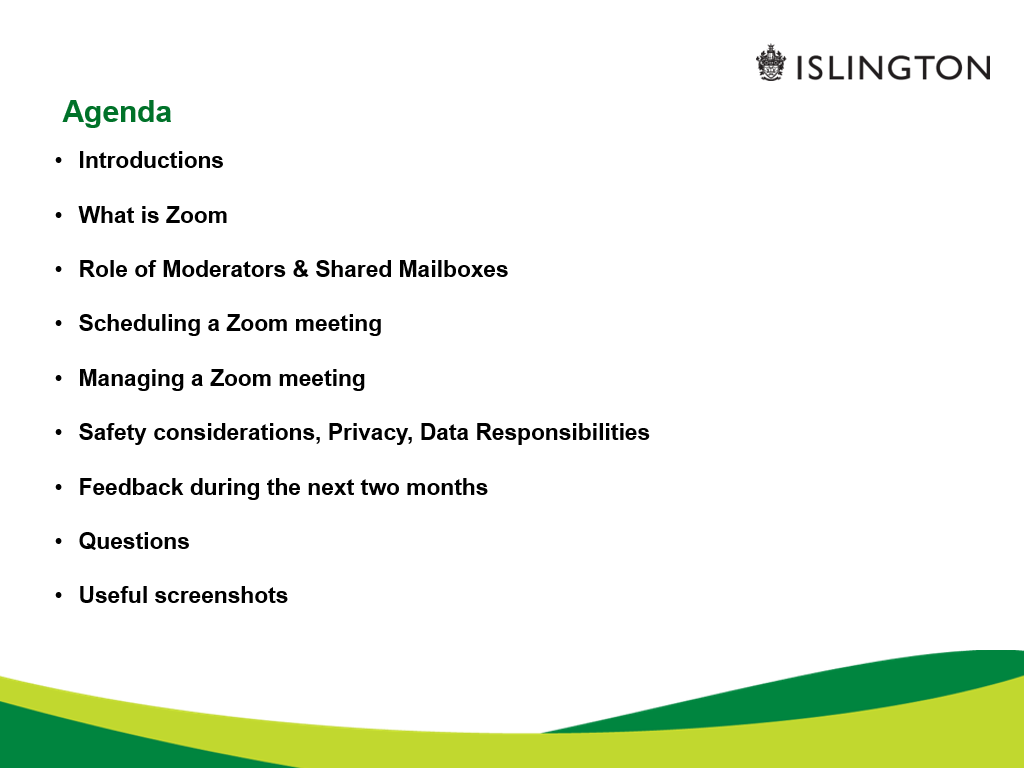 1st February 2021
Session 1
Laurie Lawrence 
ACL ESOL teacher
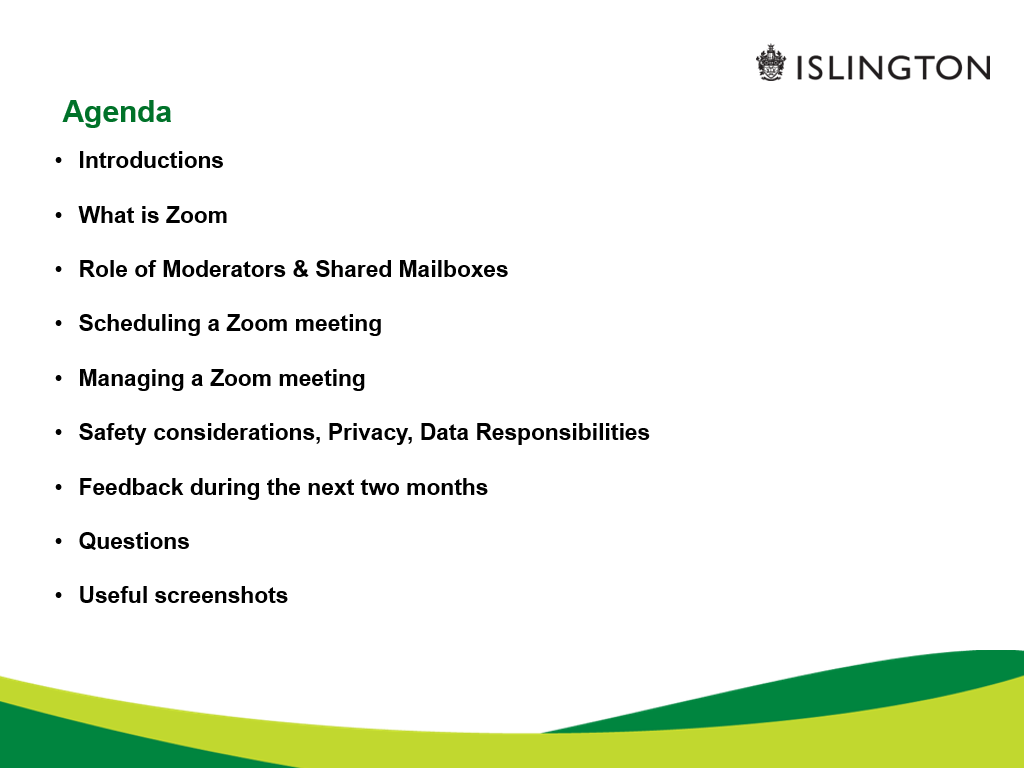 Islington Adult Community Learning - ACL
Islington Adult Community Learning - ACL
DATE 2021
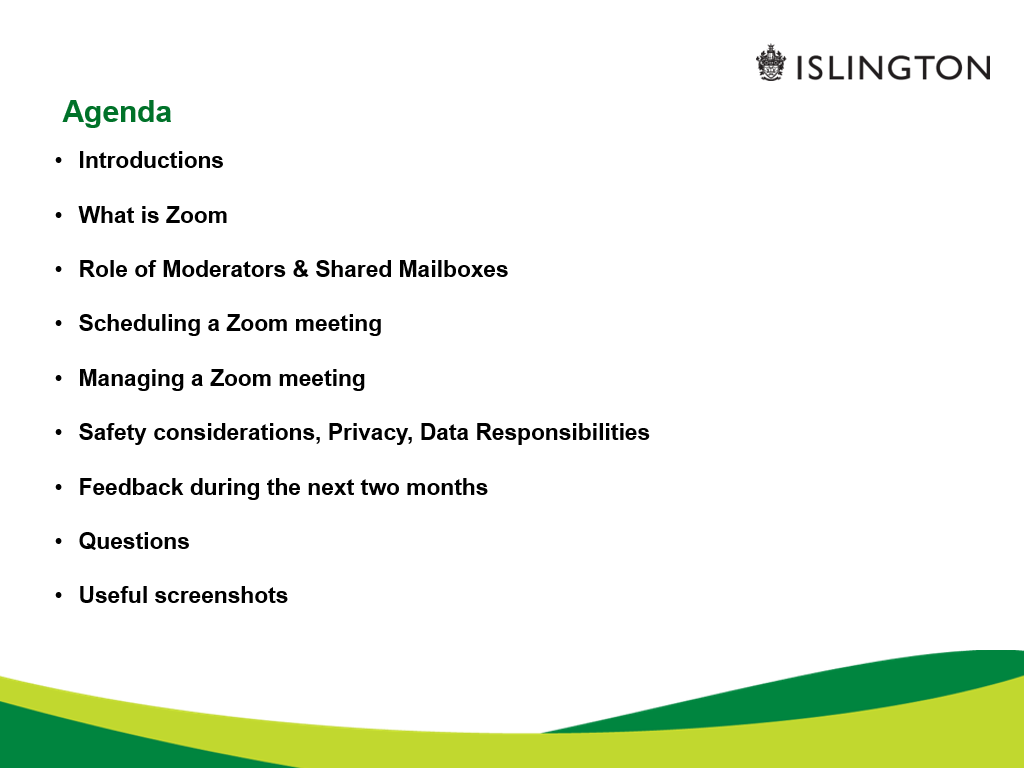 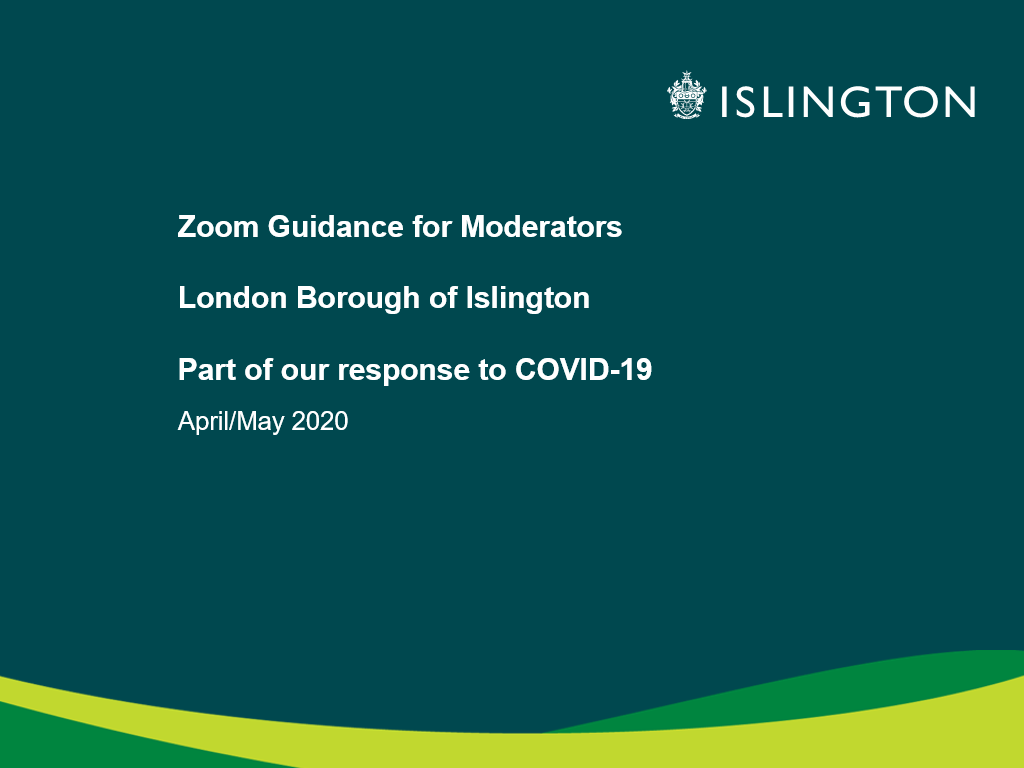 device, apps 1, Zoom 1
Session 1:
key words
Listen:
ask questions – say ‘yes’ or ‘no’
Speak:
Practise together
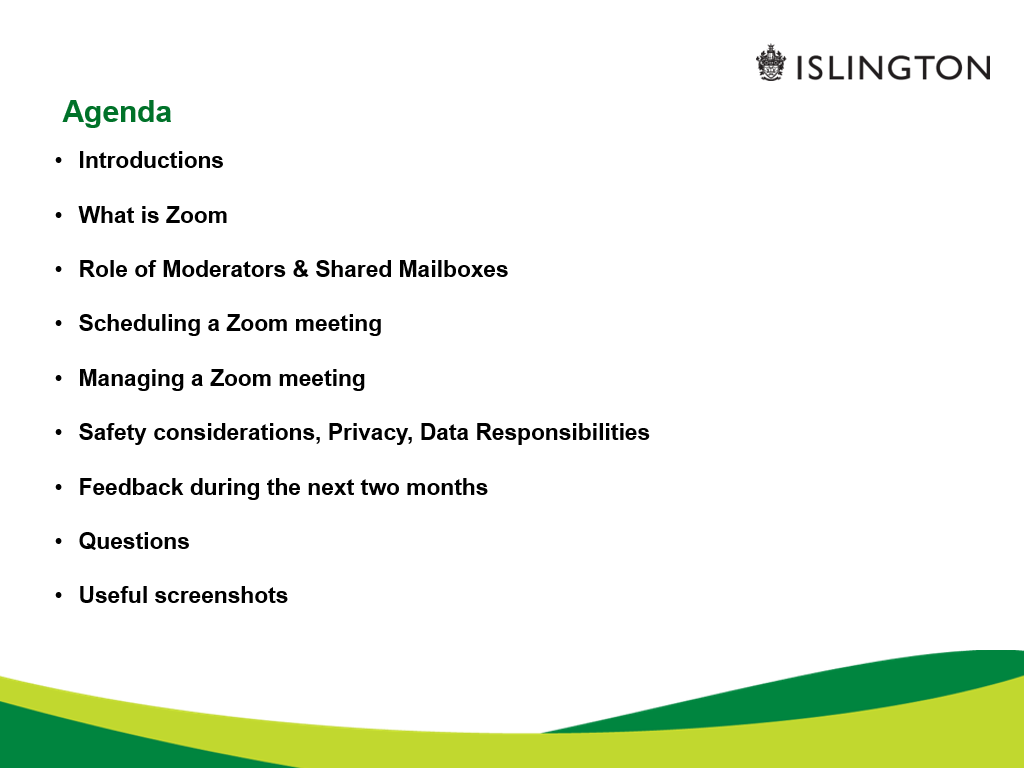 Islington Adult Community Learning - ACL
Islington Adult Community Learning - ACL
DATE 2021
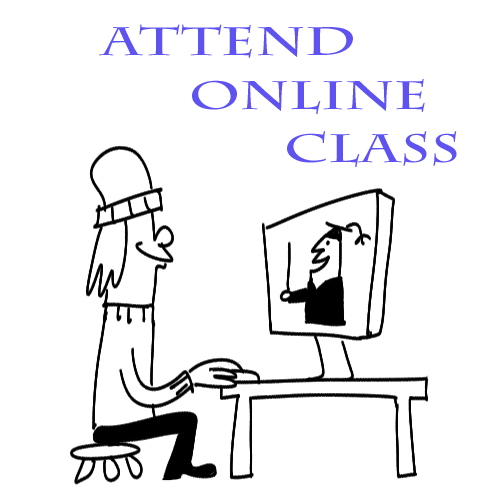 devices
device
iOS
android
DATE 2021
iPhone
iPad
phone
tablet
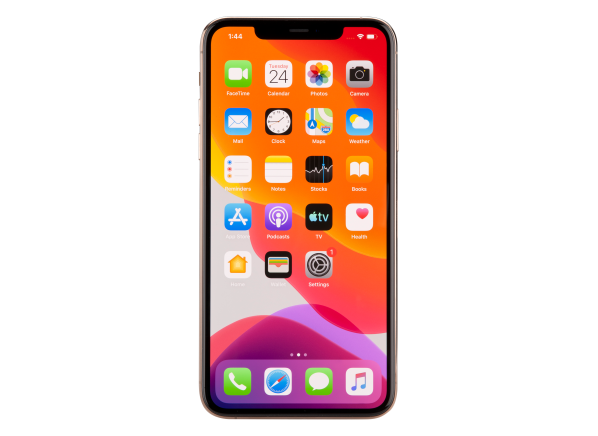 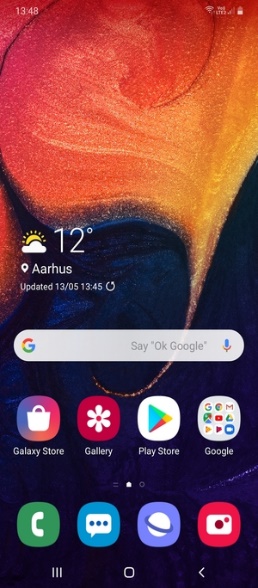 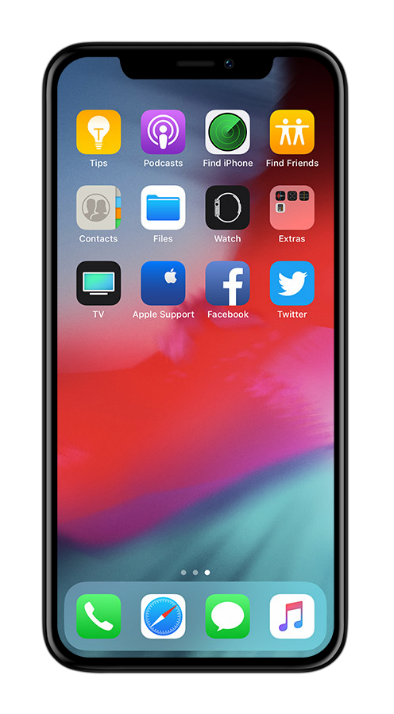 Alcatel
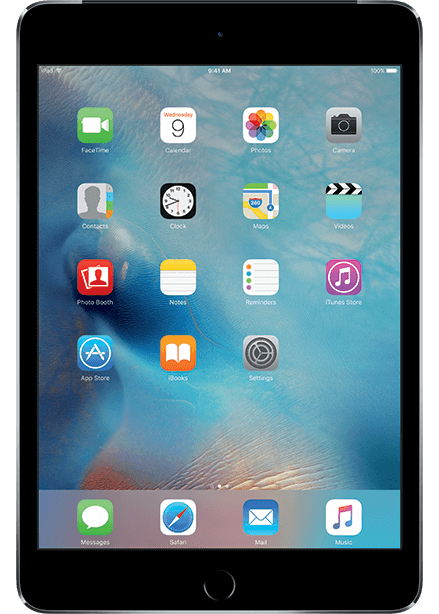 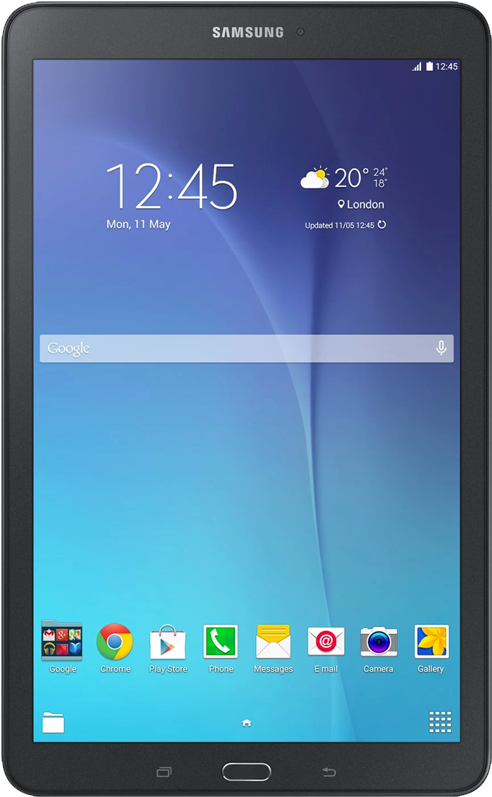 Galaxy
Huawei
LG
Motorola
Nokia
Samsung
Sony
laptop
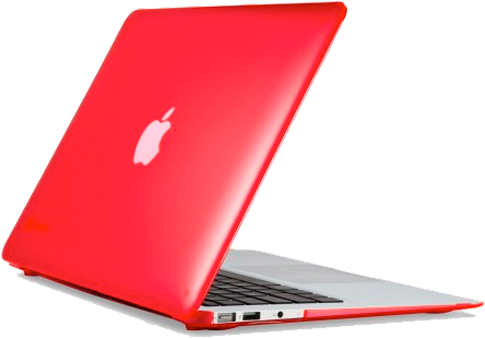 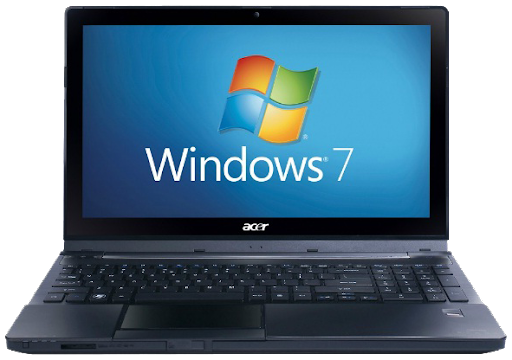 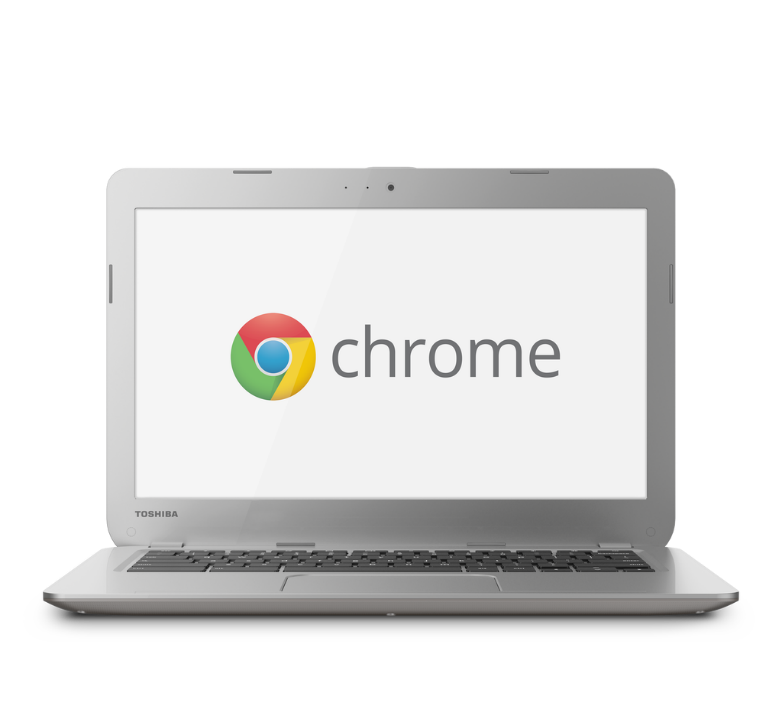 connect
DATE 2021
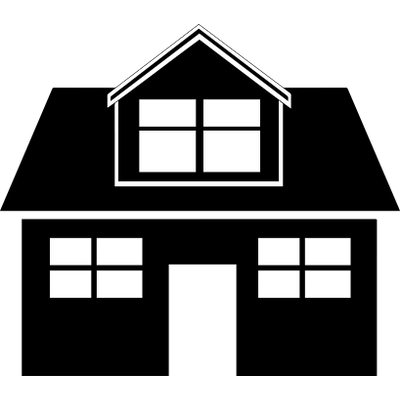 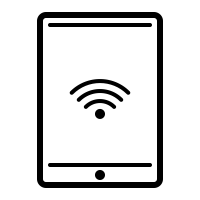 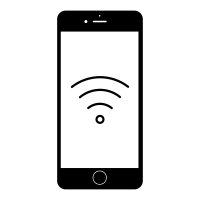 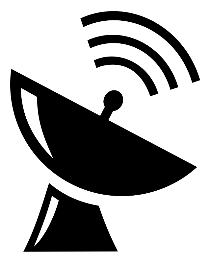 satellite
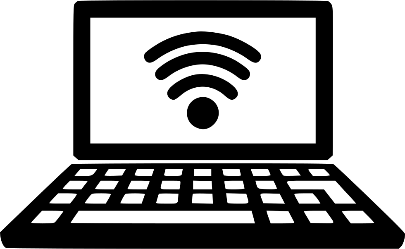 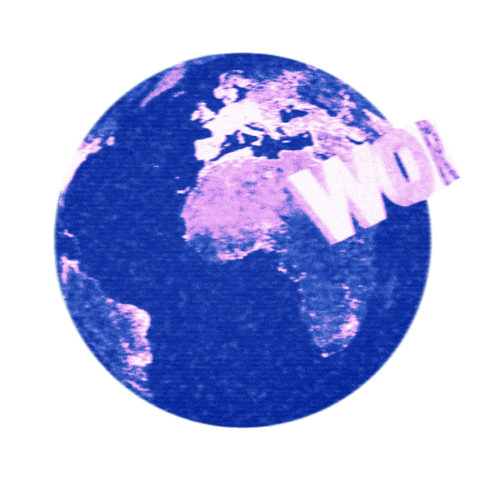 cable TV
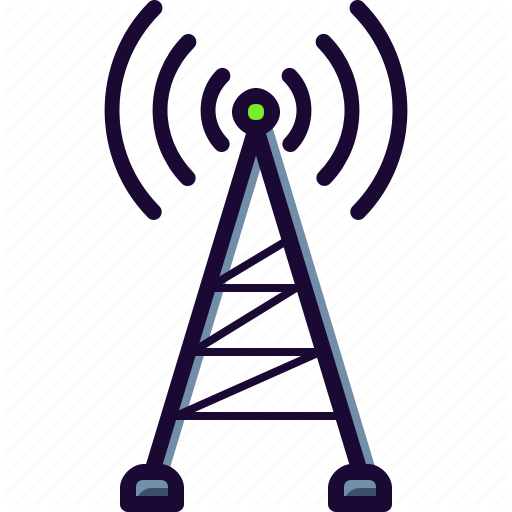 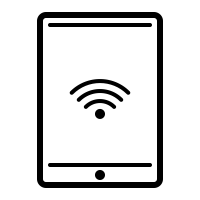 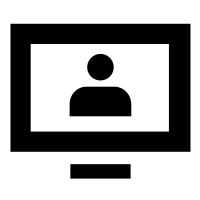 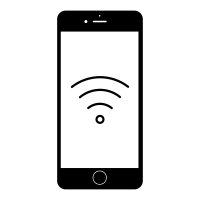 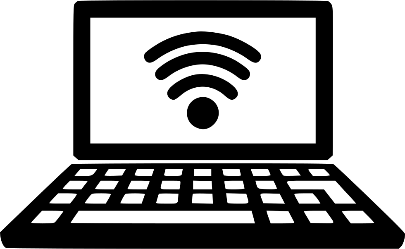 internet
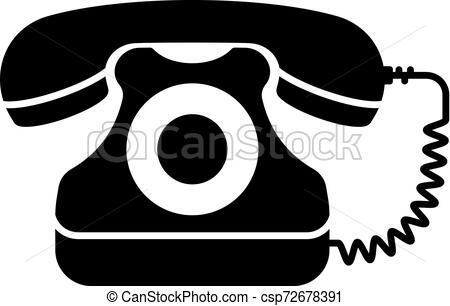 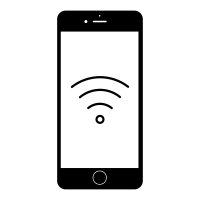 telephone
mobile data
DATE 2021
applications
apps
DATE 2021
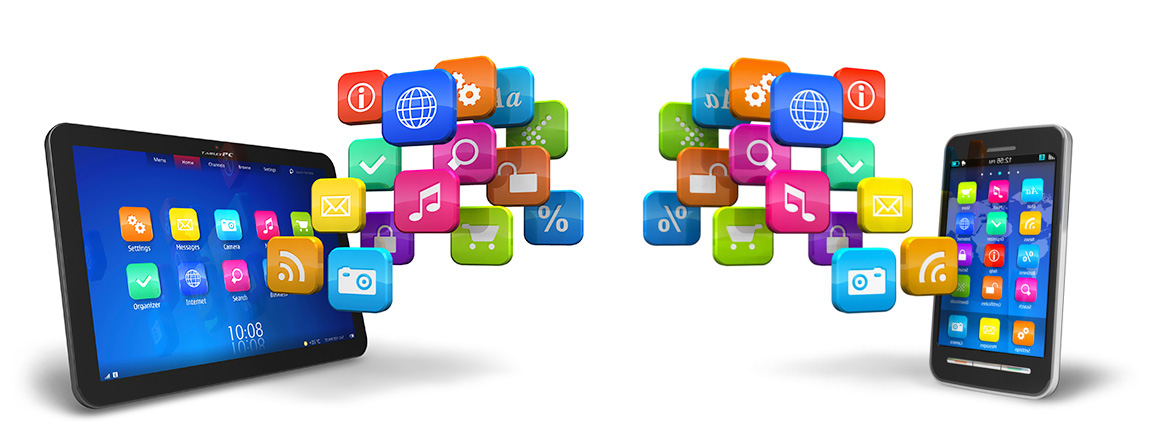 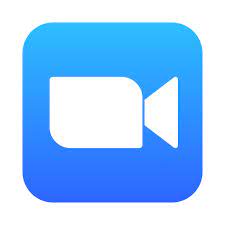 Zoom
message app
email app
WhatsApp
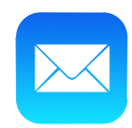 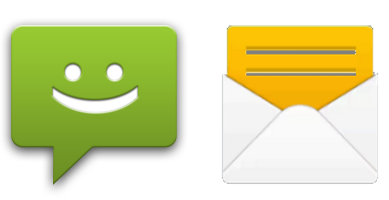 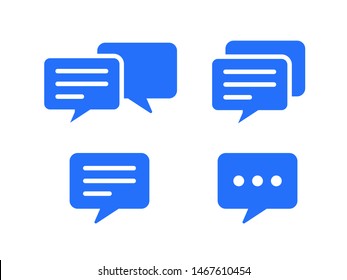 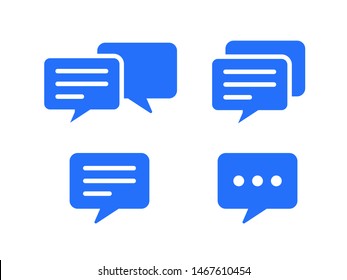 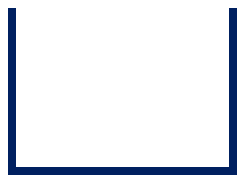 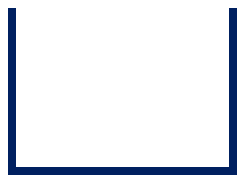 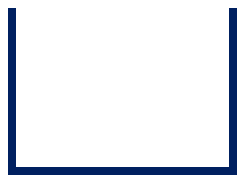 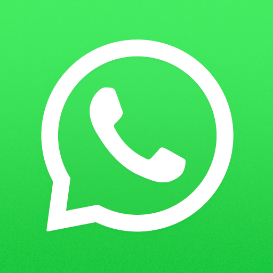 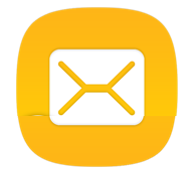 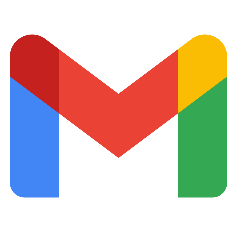 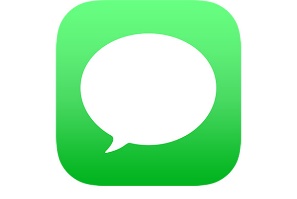 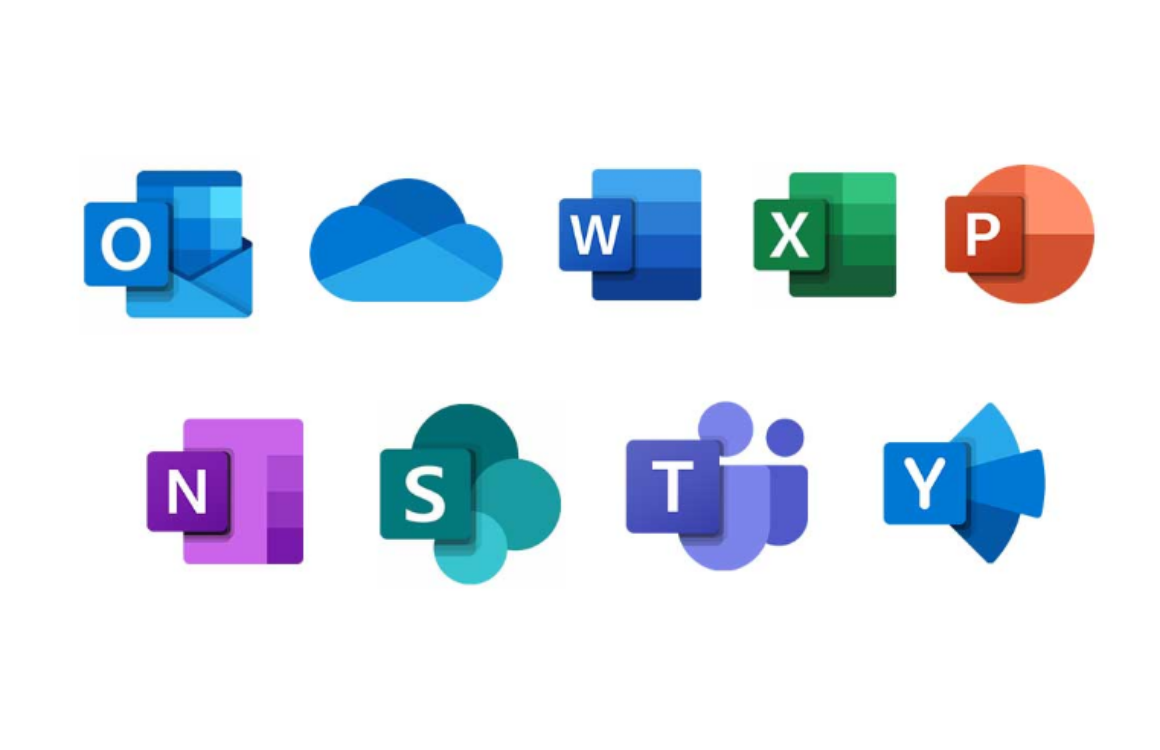 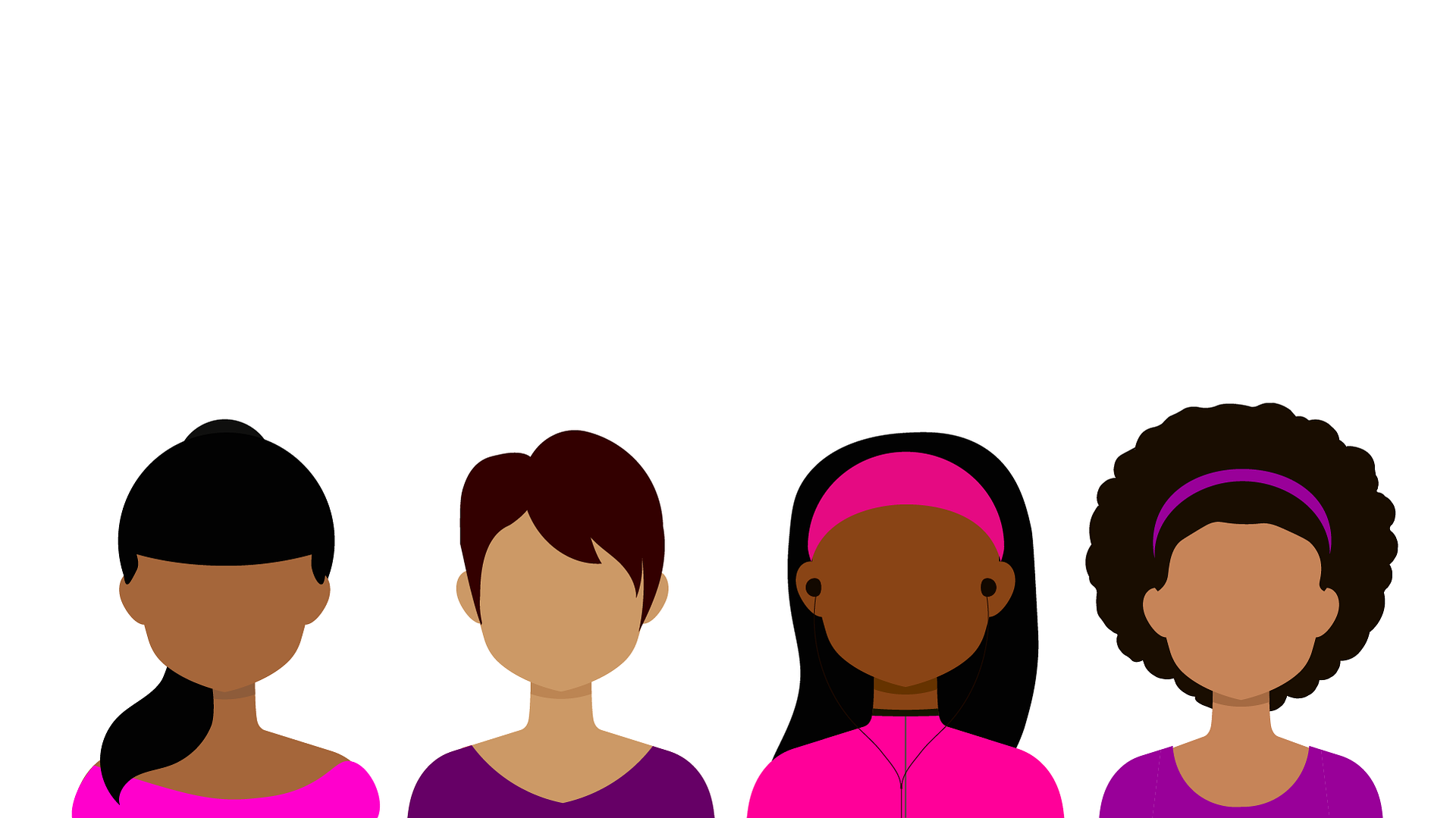 DATE 2021
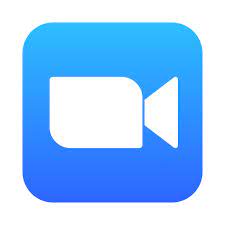 Zoom
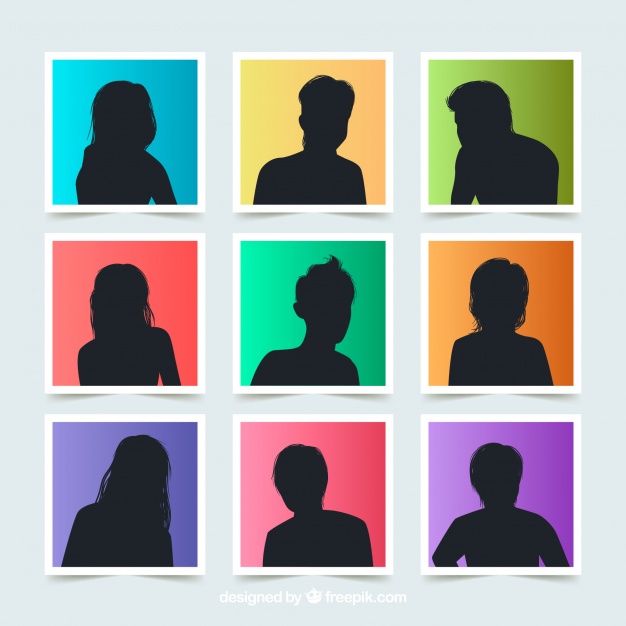 you
teacher
DATE 2021
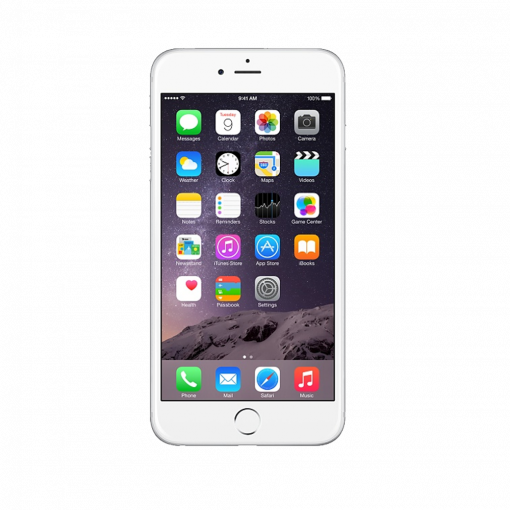 1
3
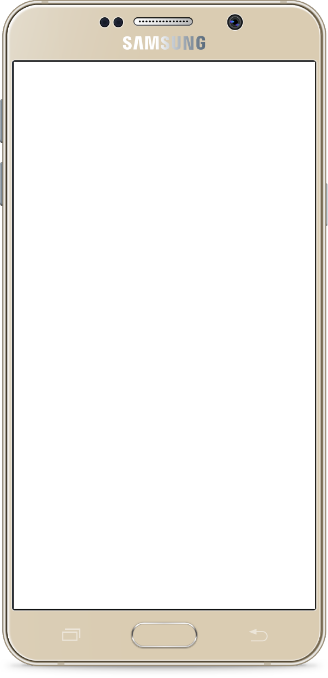 5
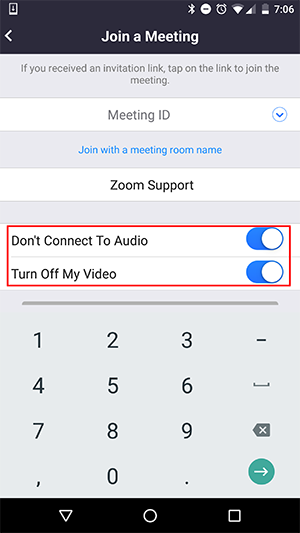 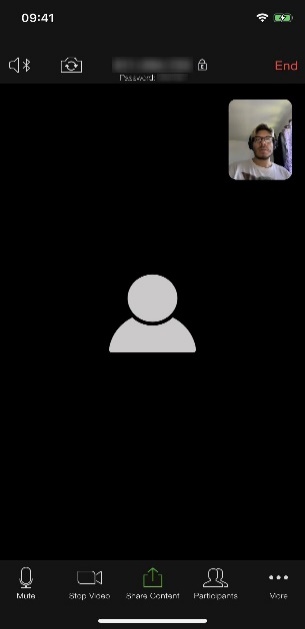 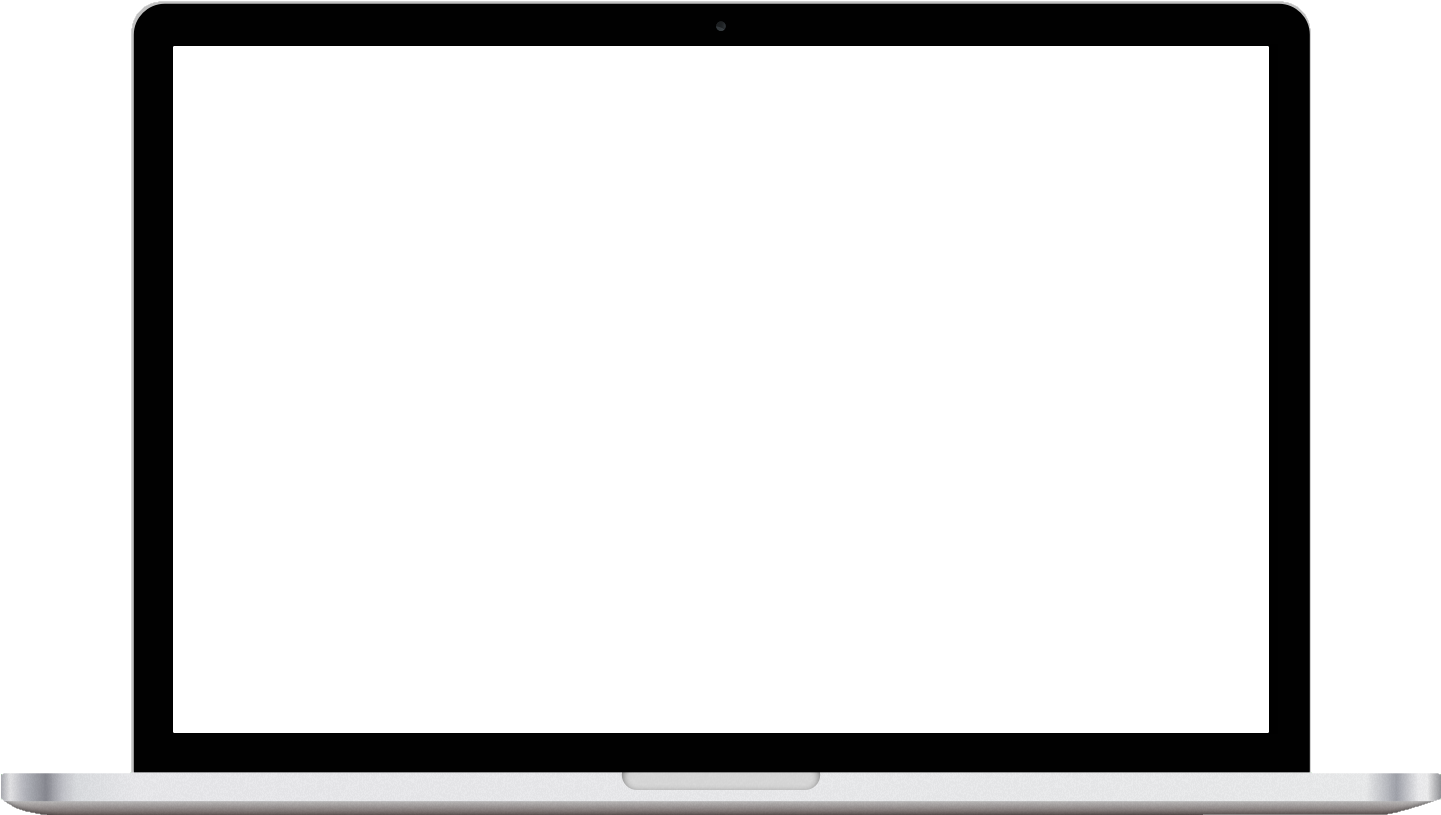 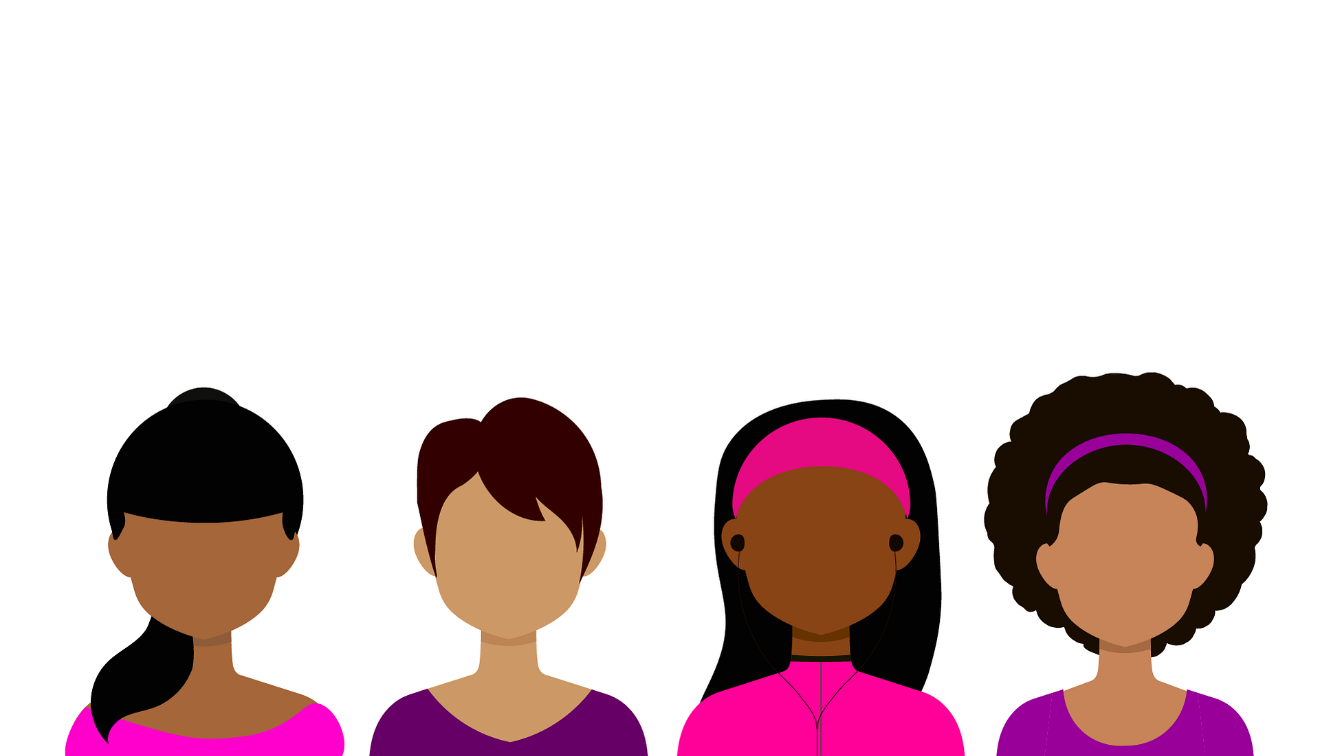 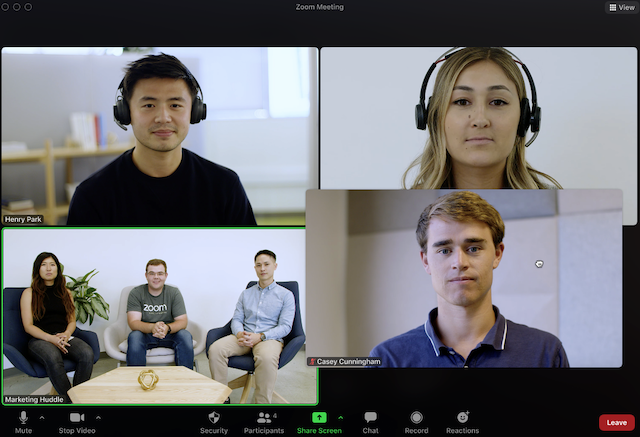 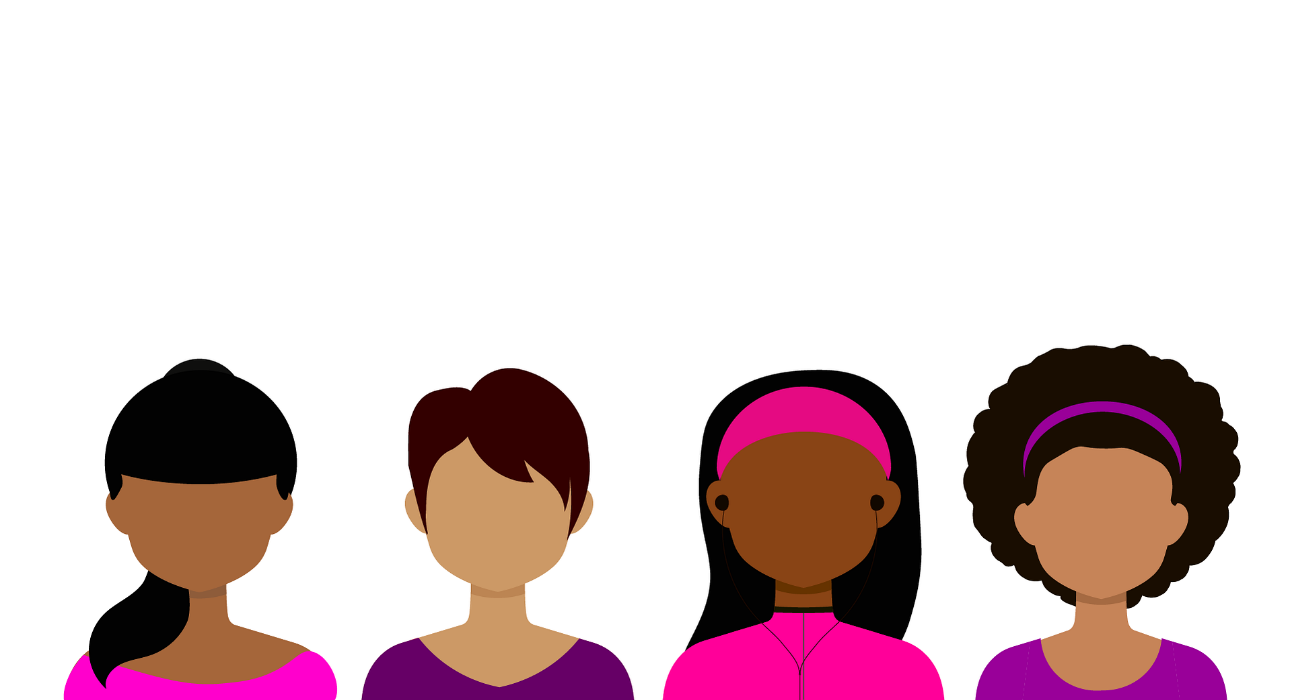 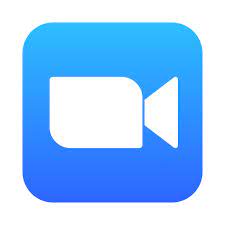 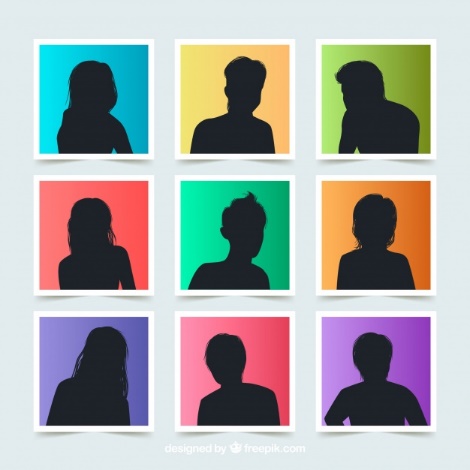 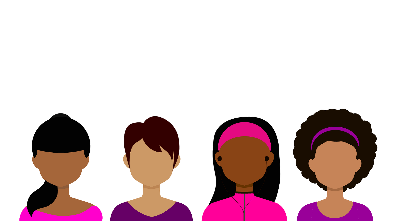 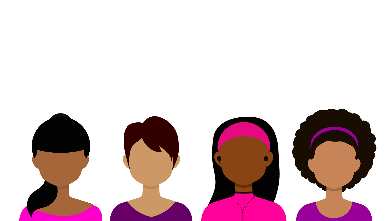 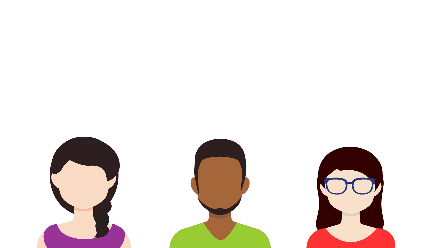 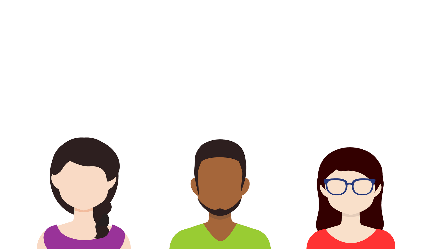 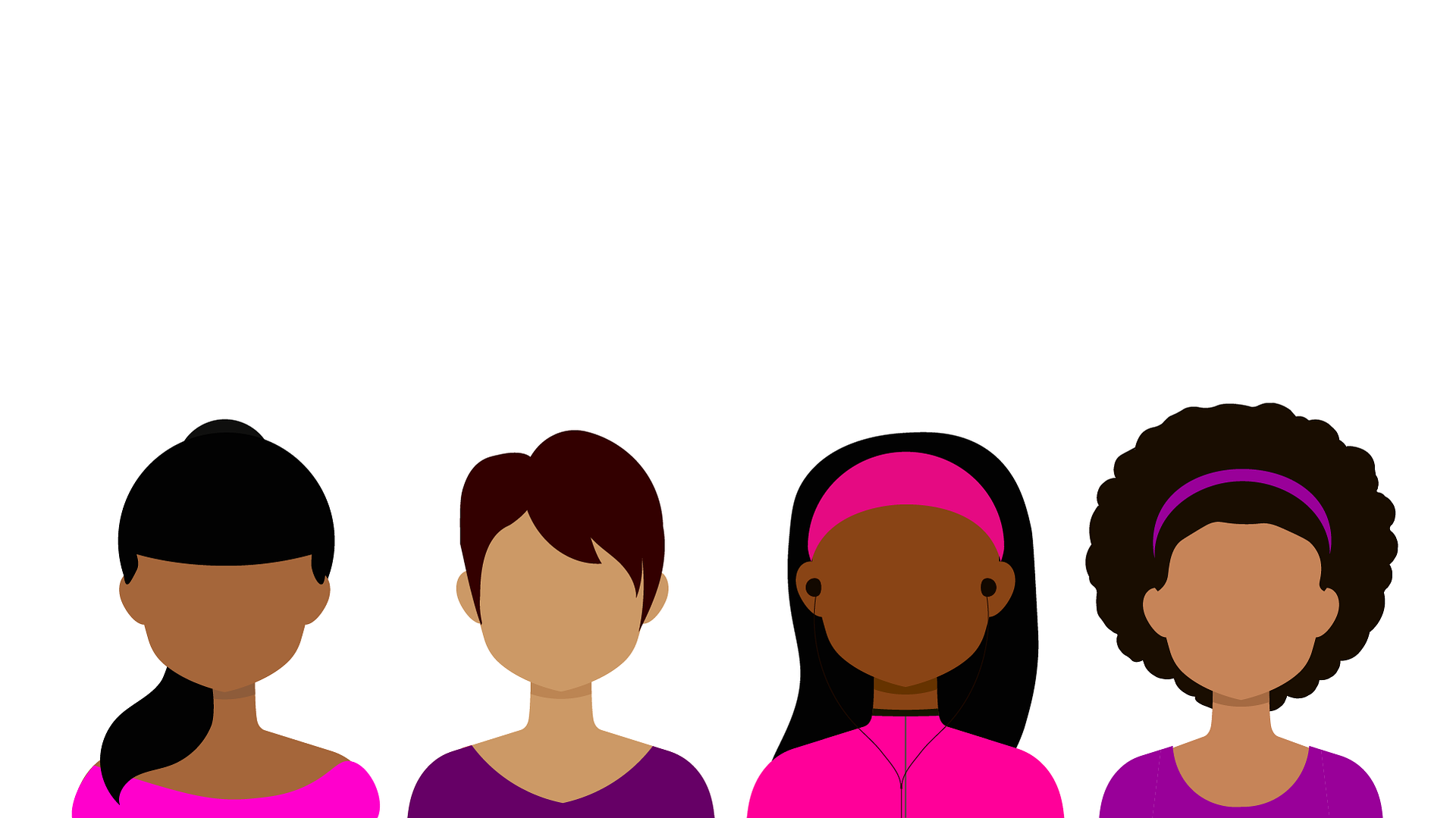 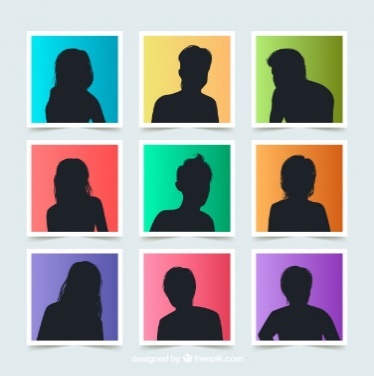 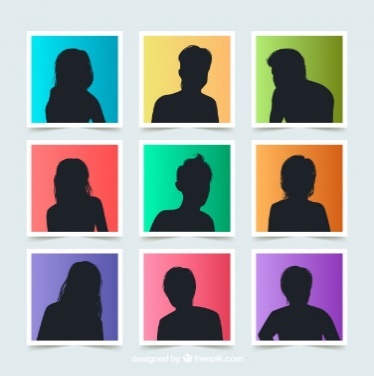 4
2
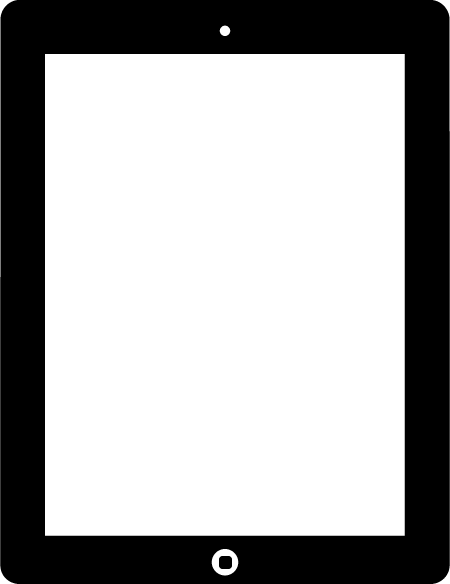 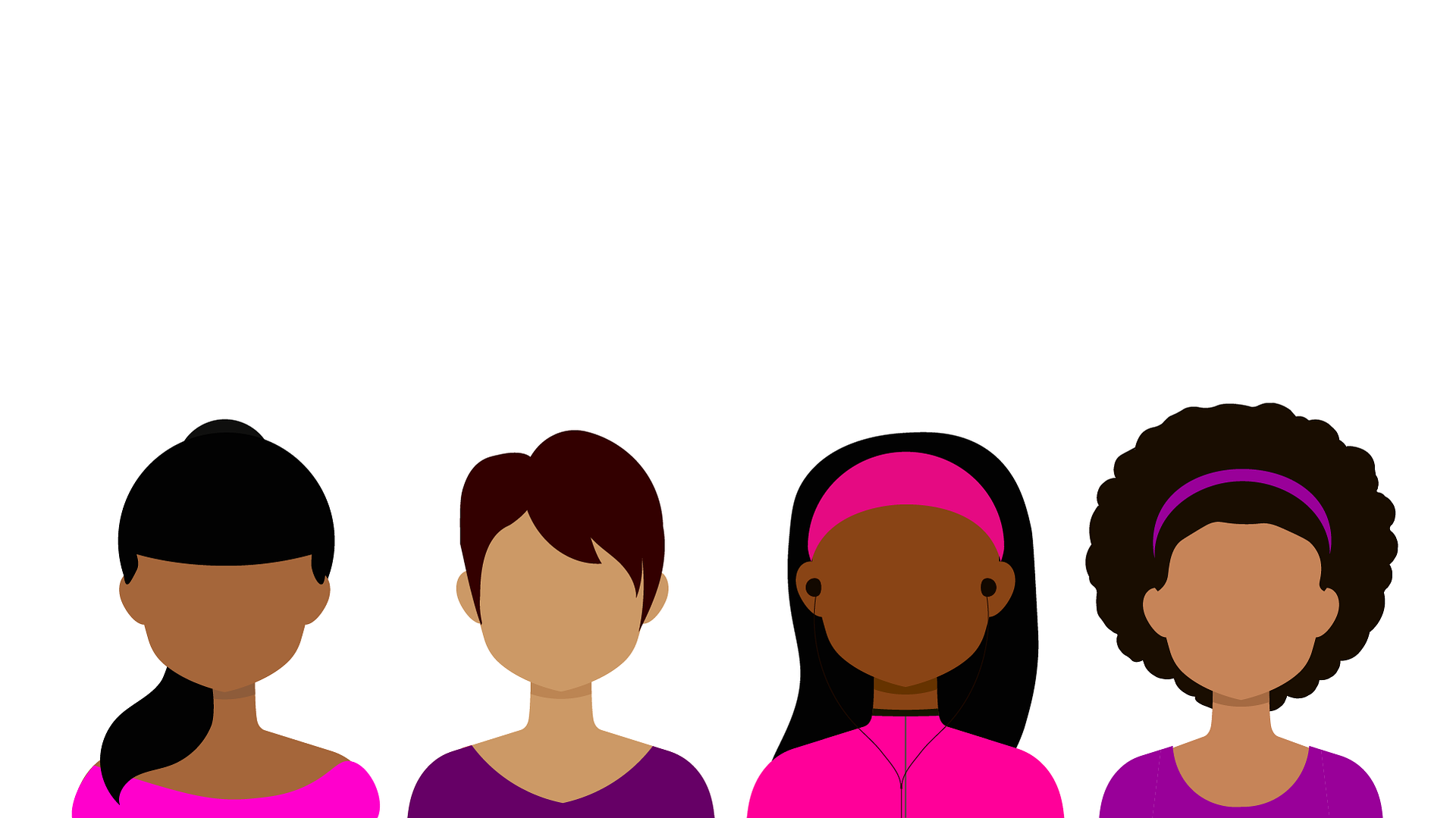 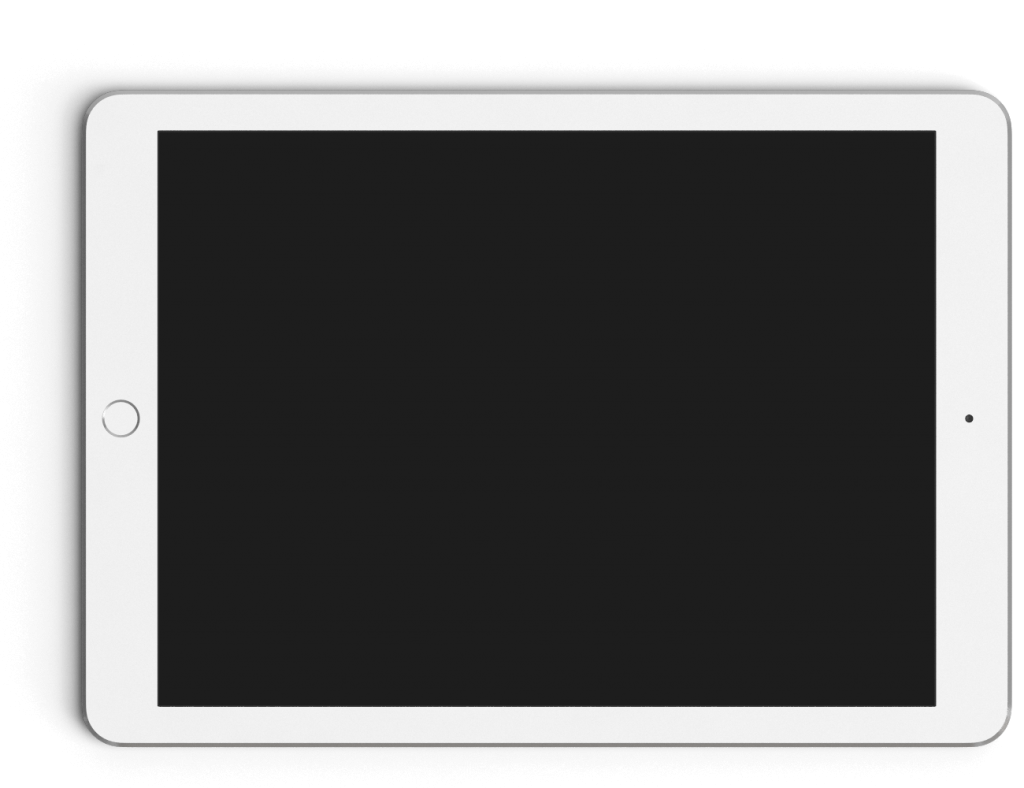 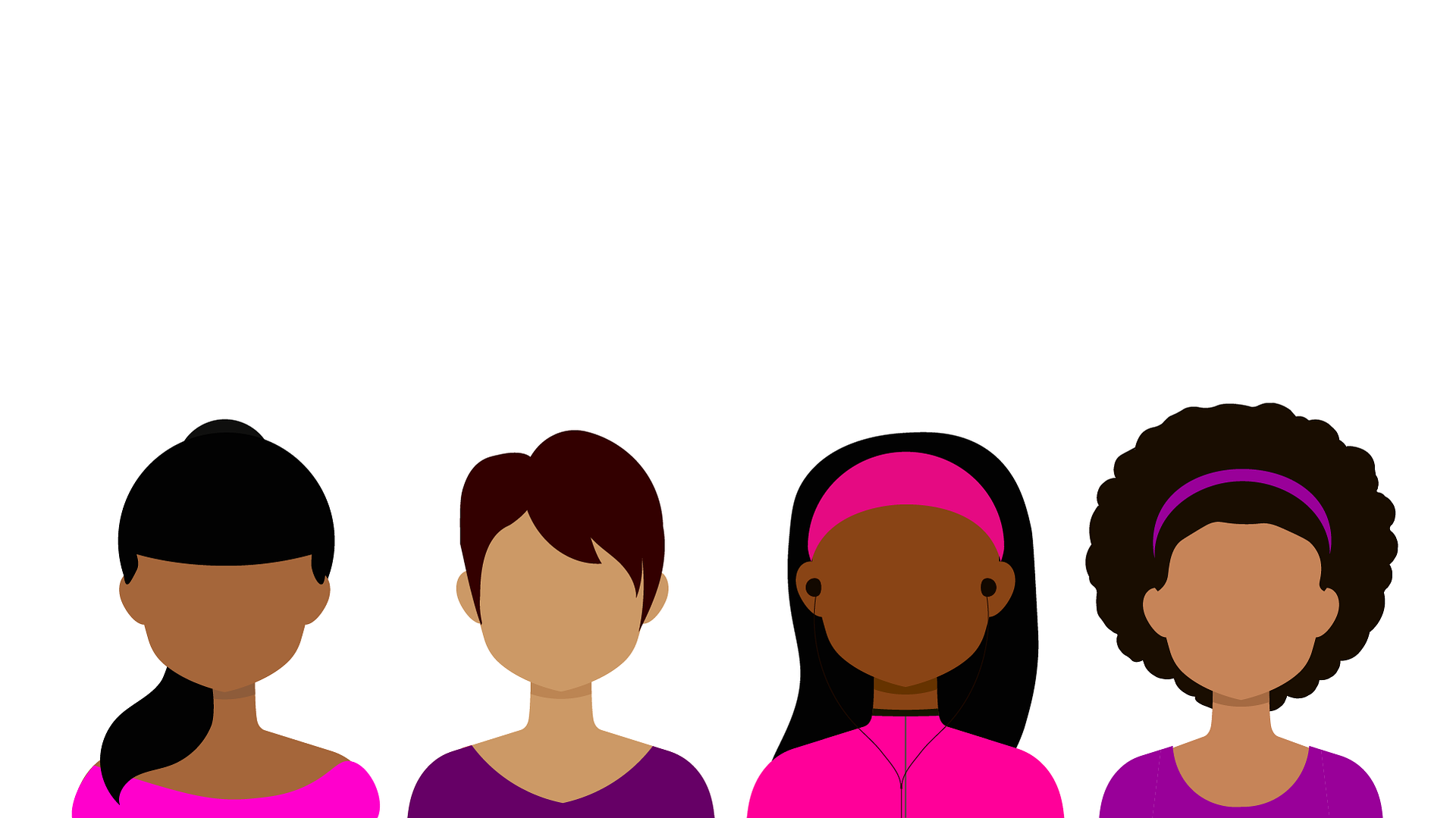 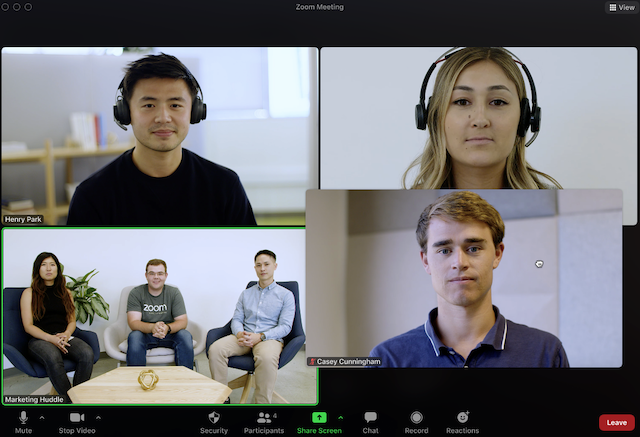 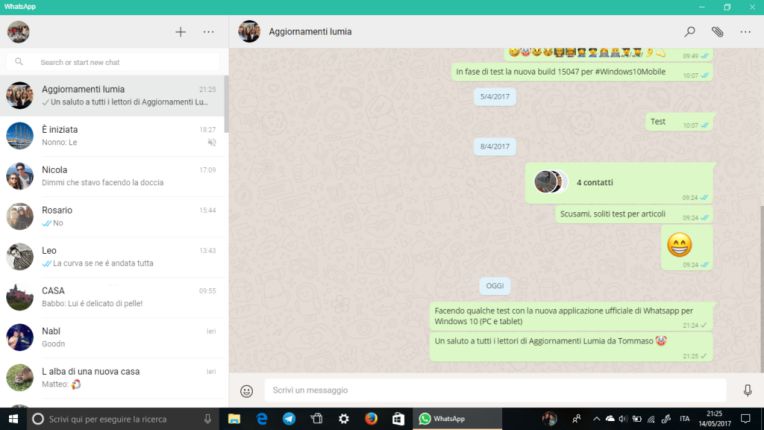 1 android phone
2 tablet
3 iPhone
4 iPad
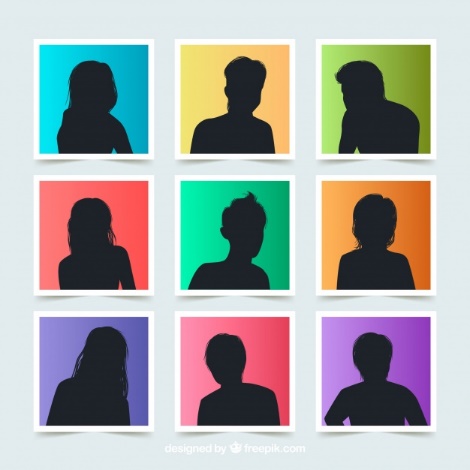 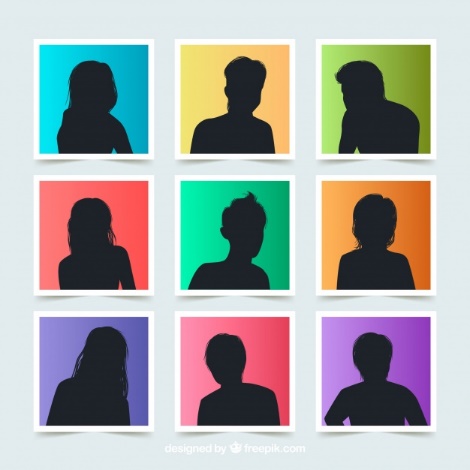 5 laptop/computer
orientation
DATE 2021
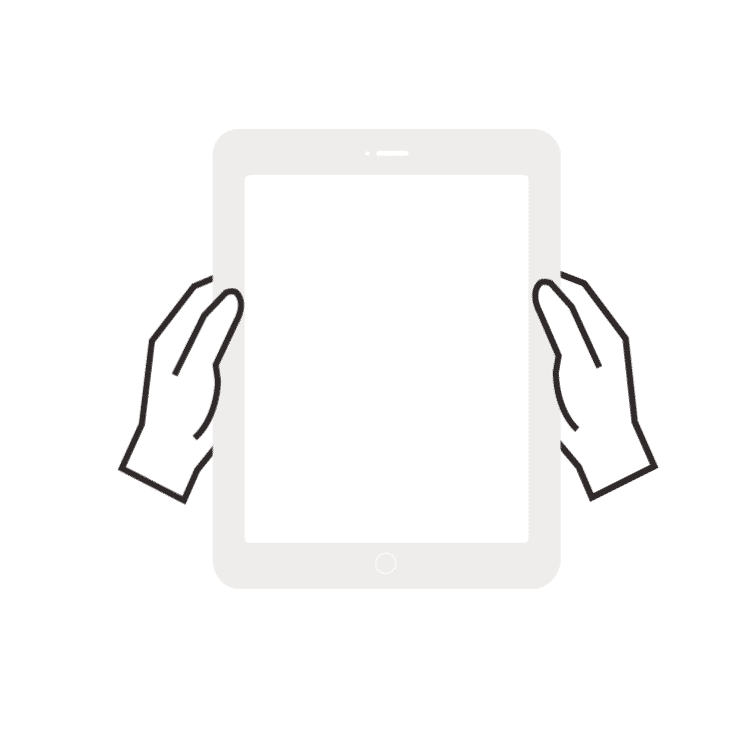 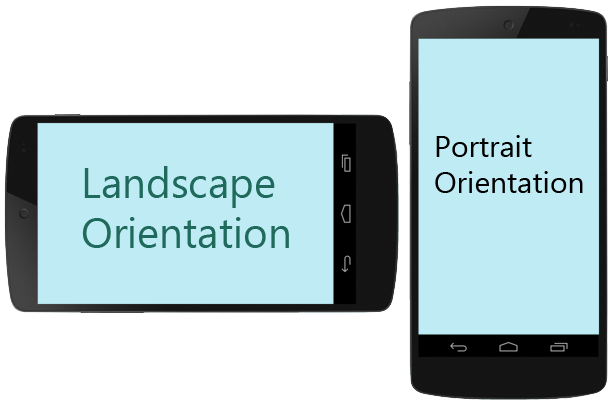 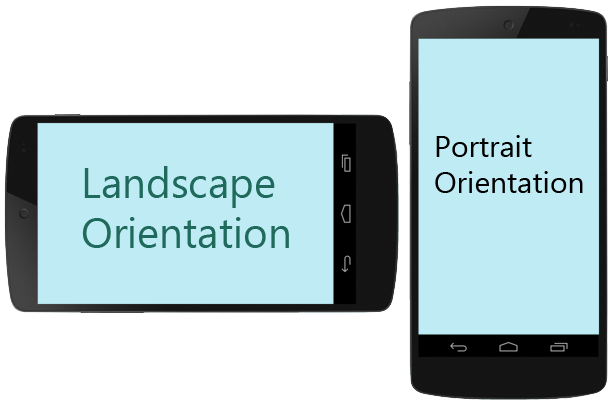 DATE 2021
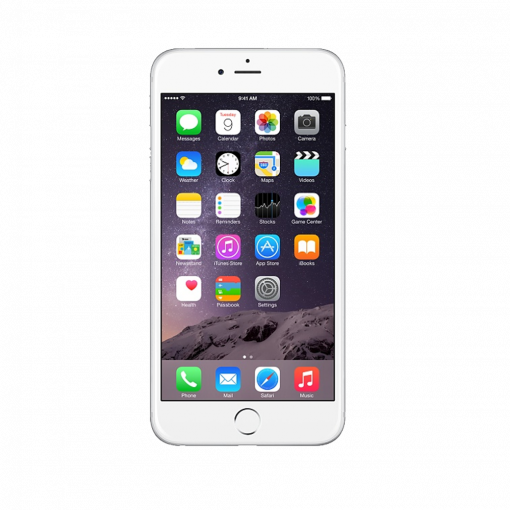 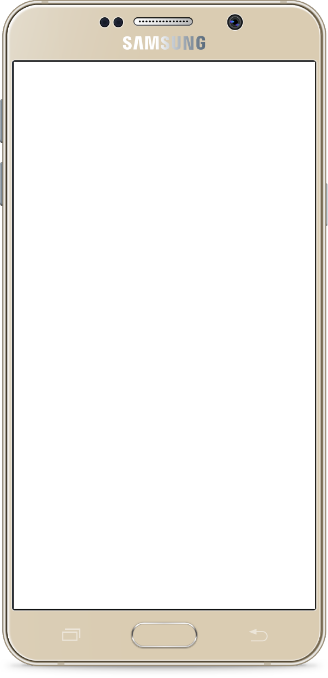 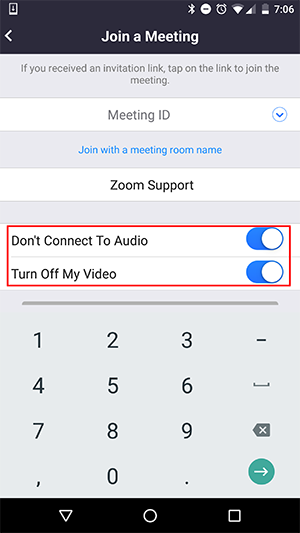 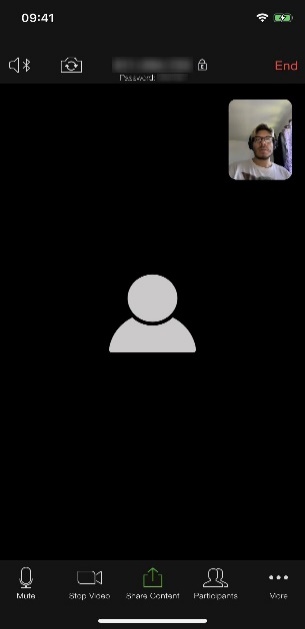 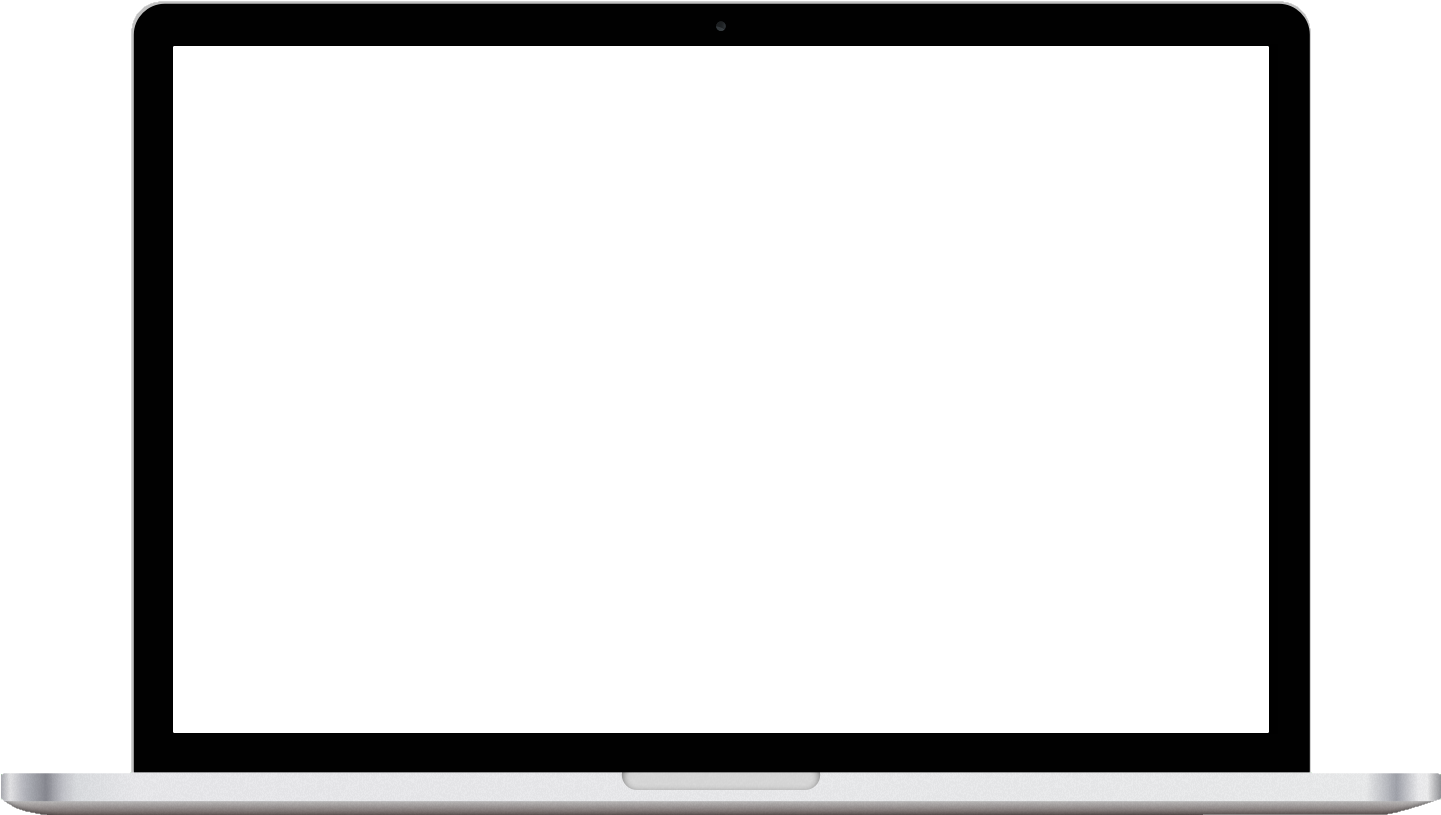 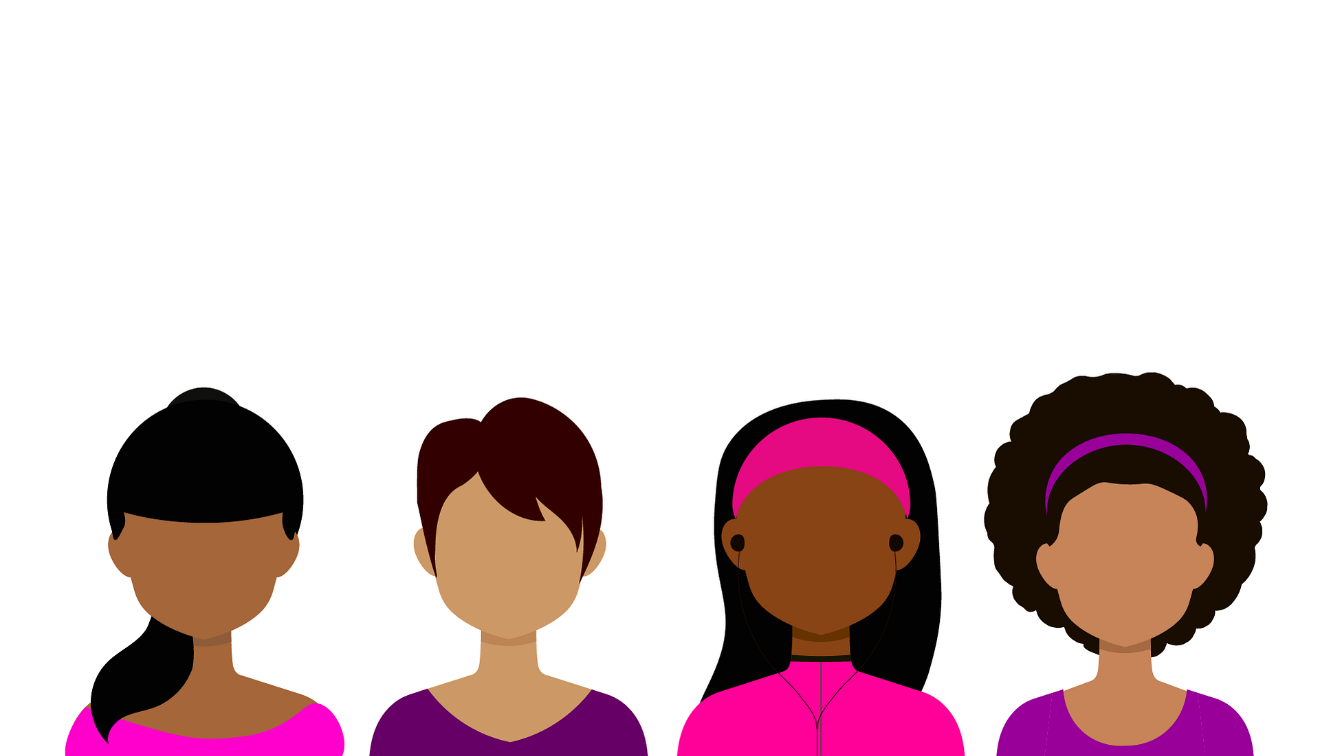 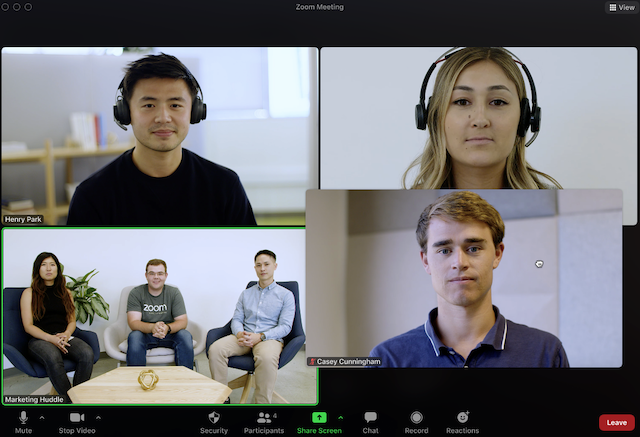 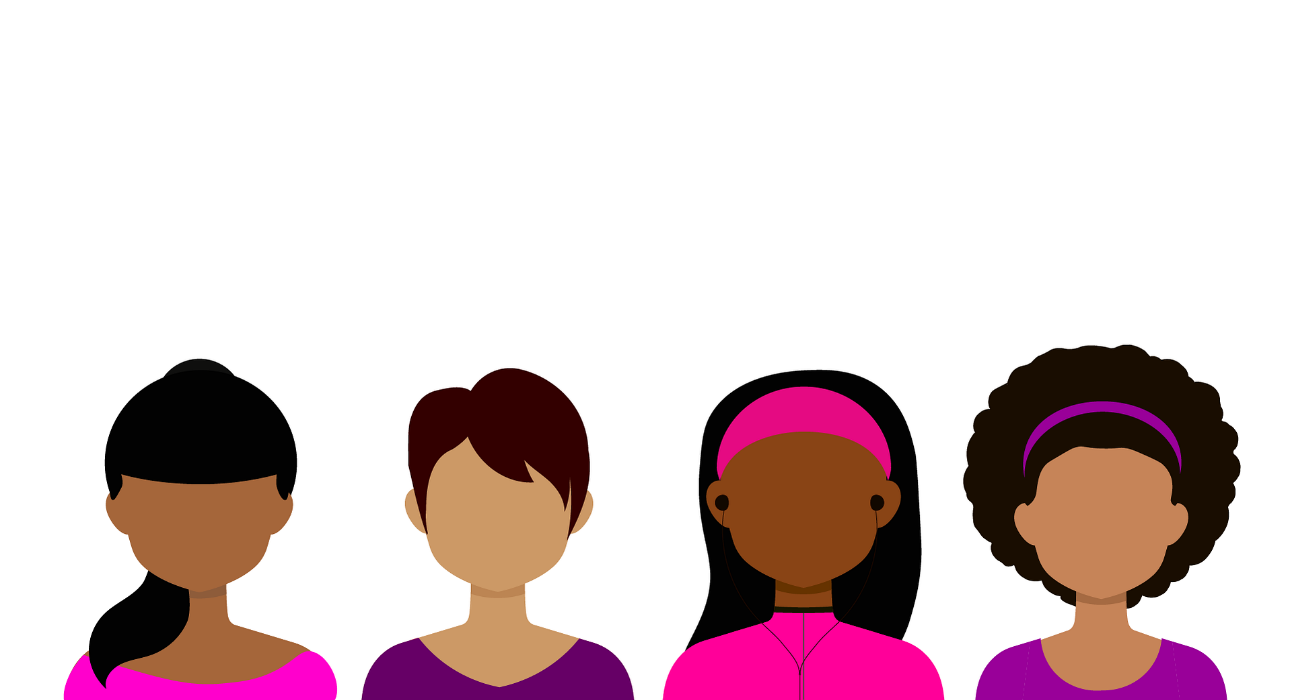 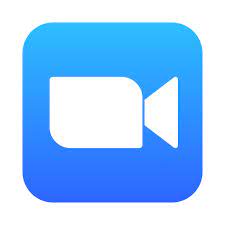 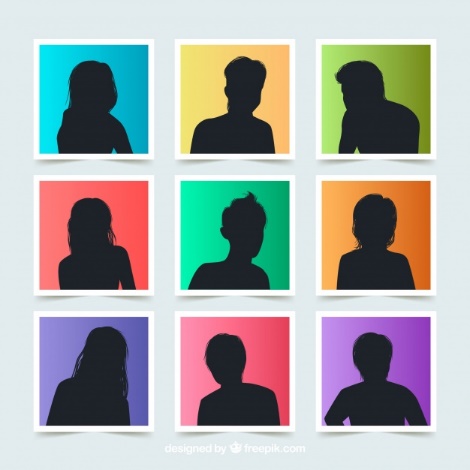 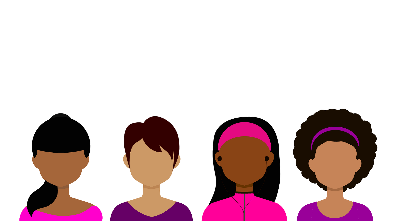 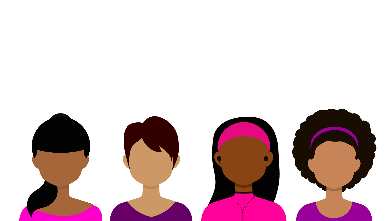 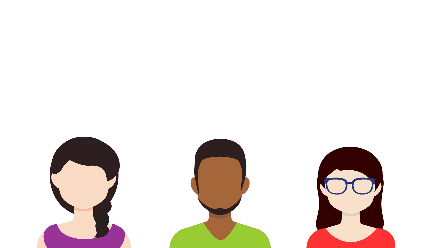 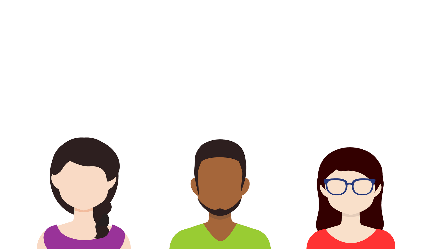 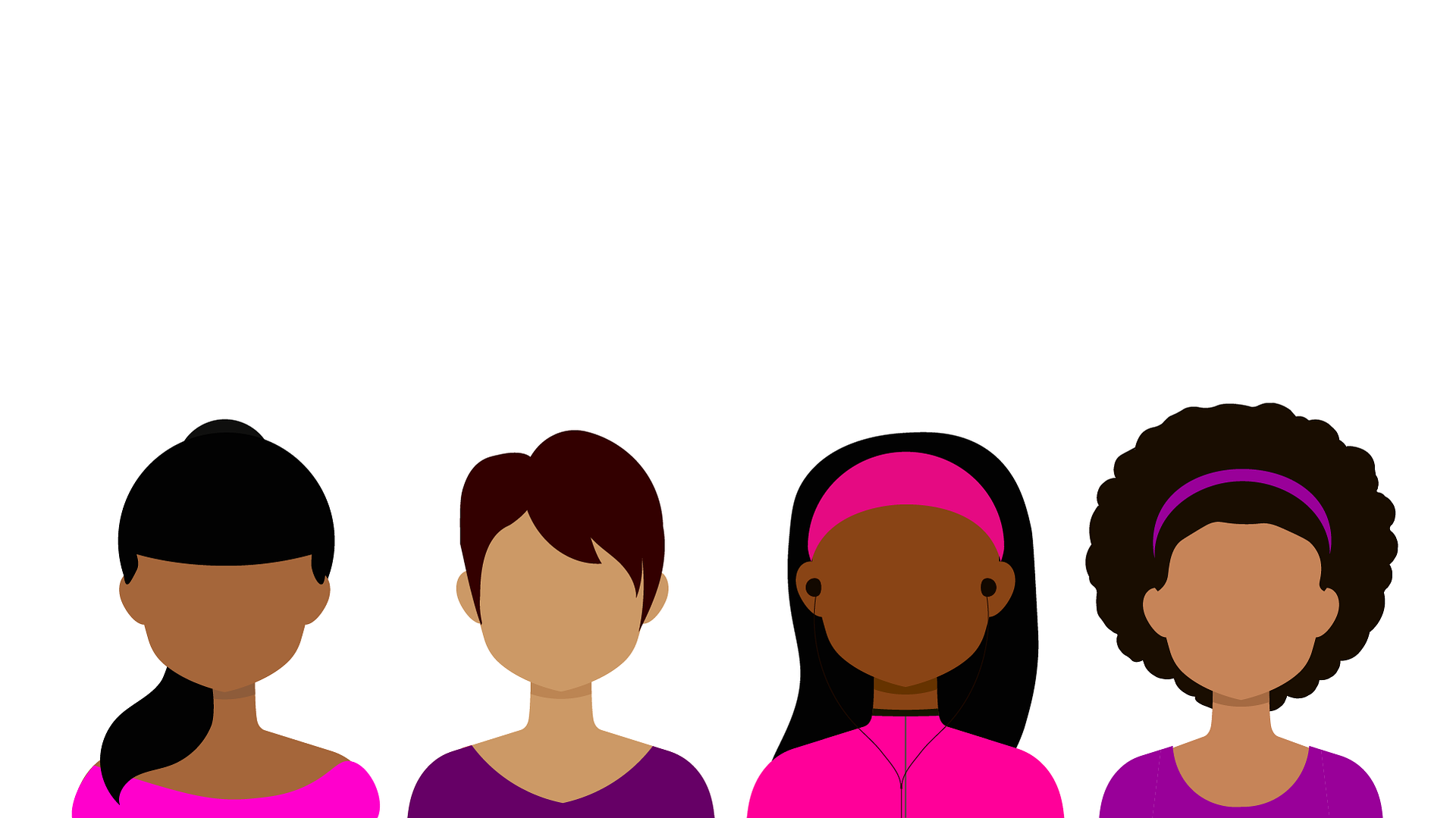 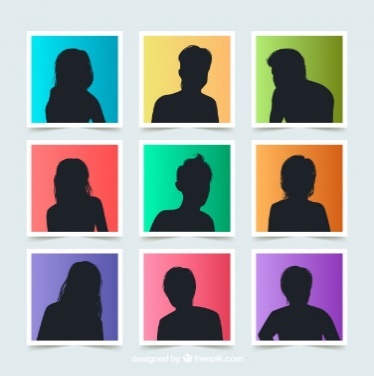 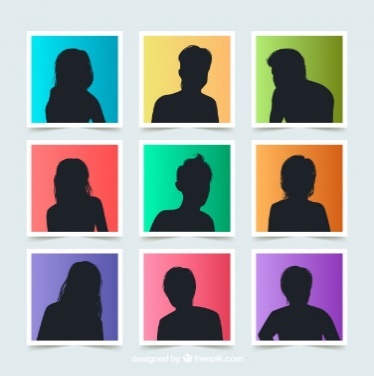 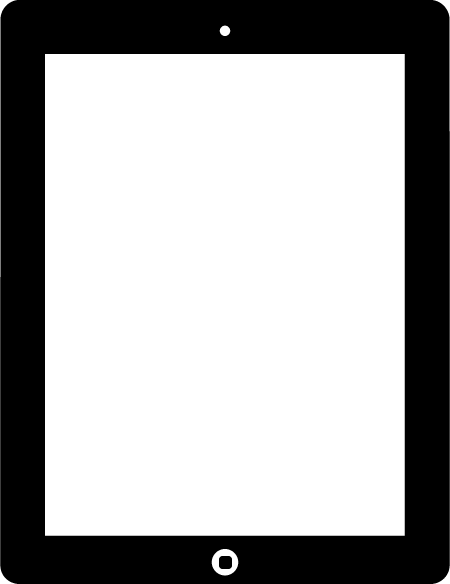 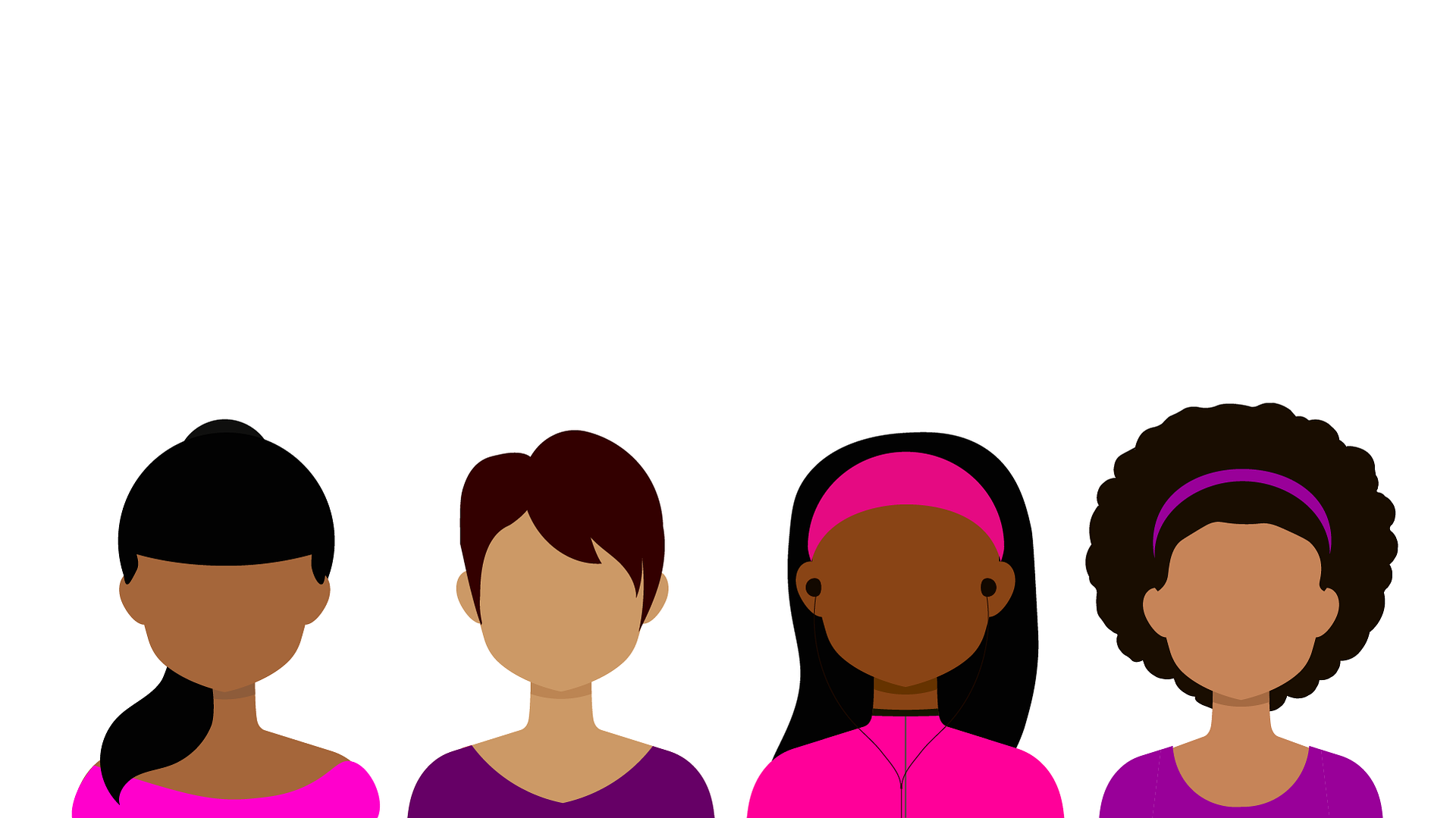 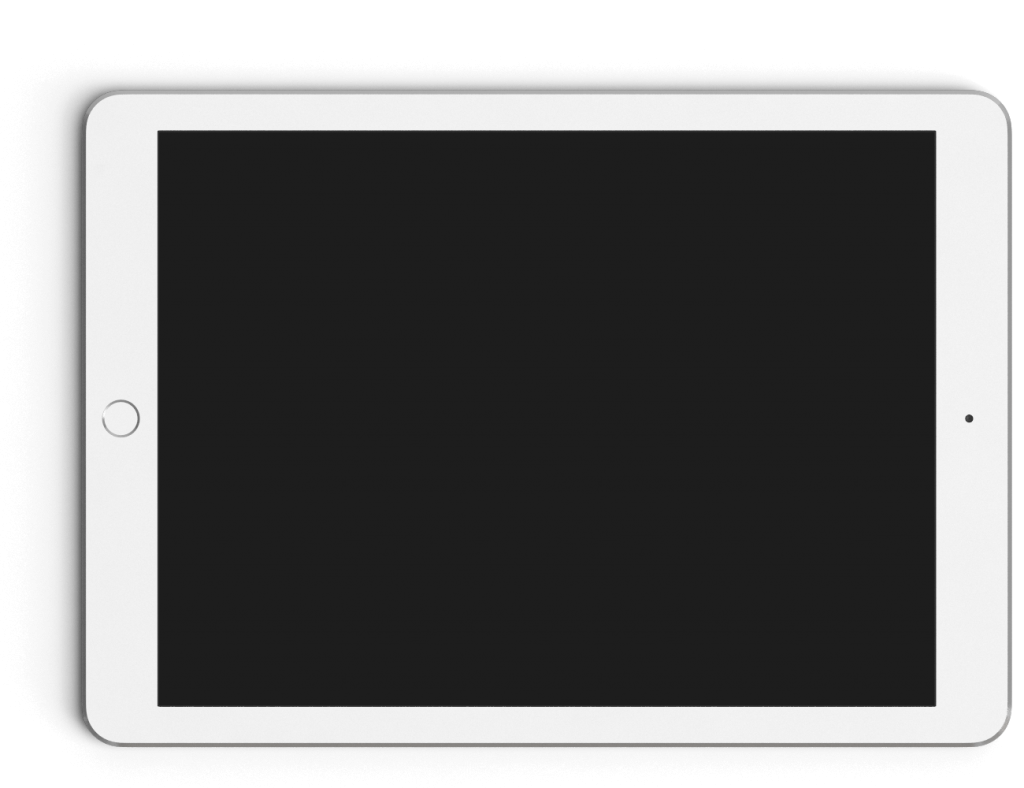 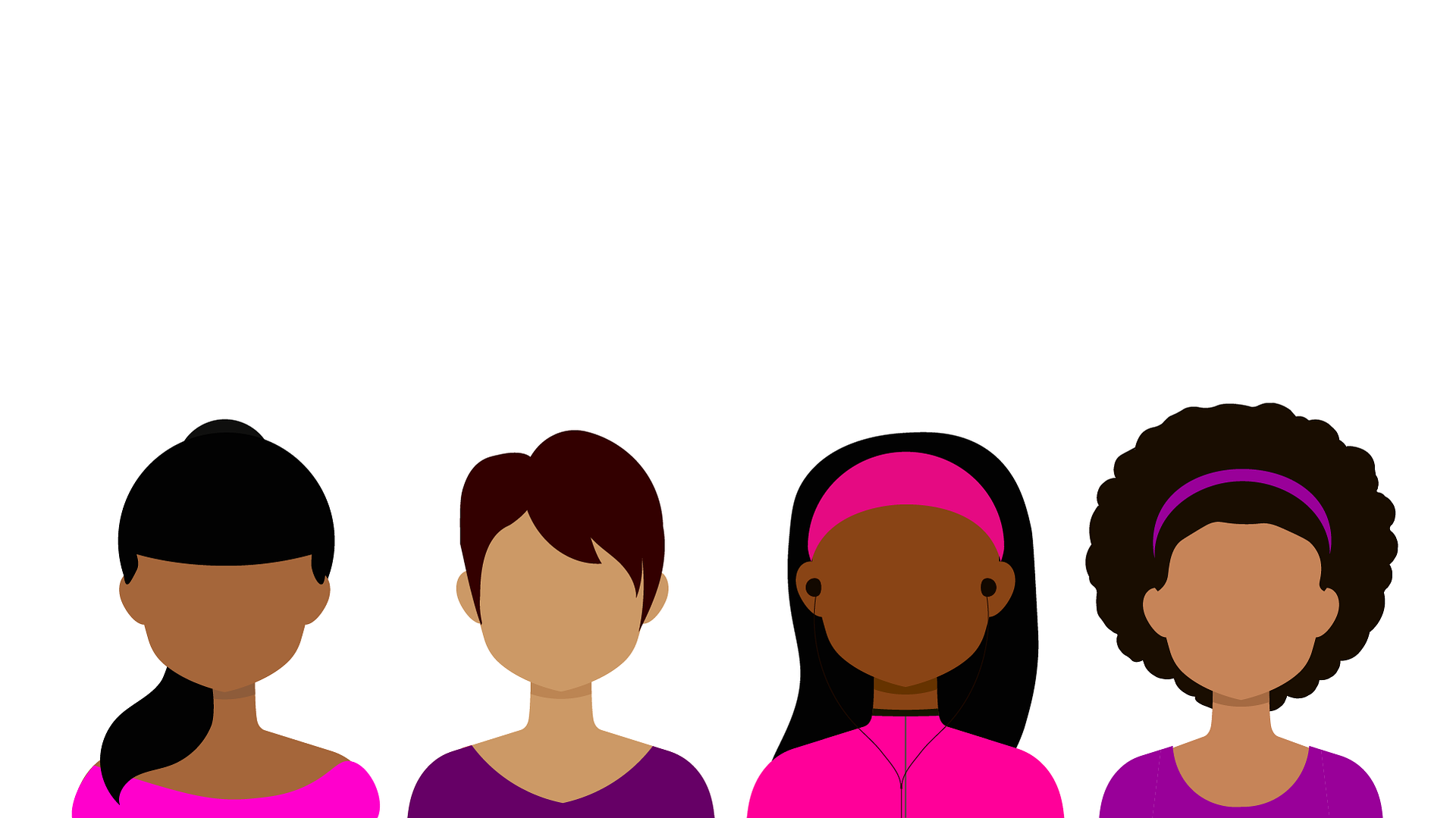 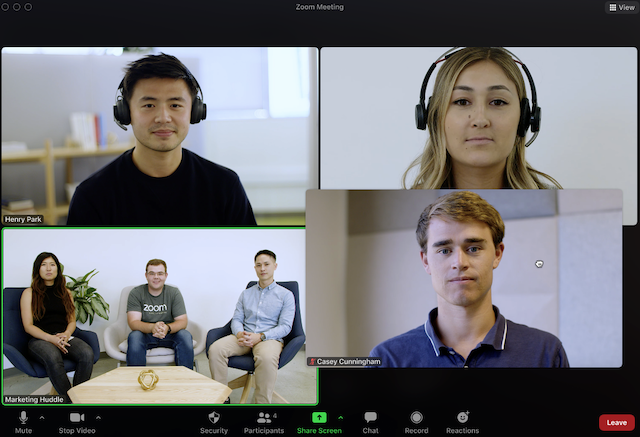 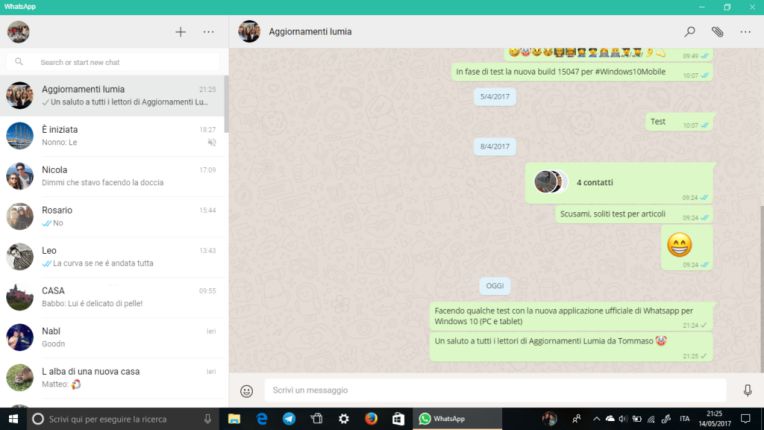 tap
click
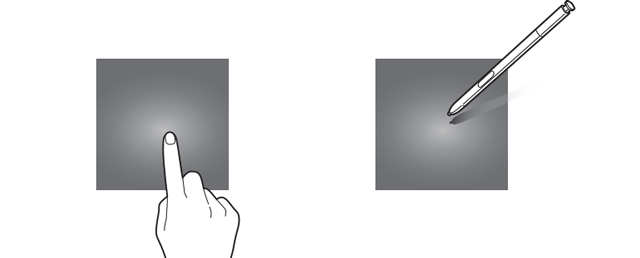 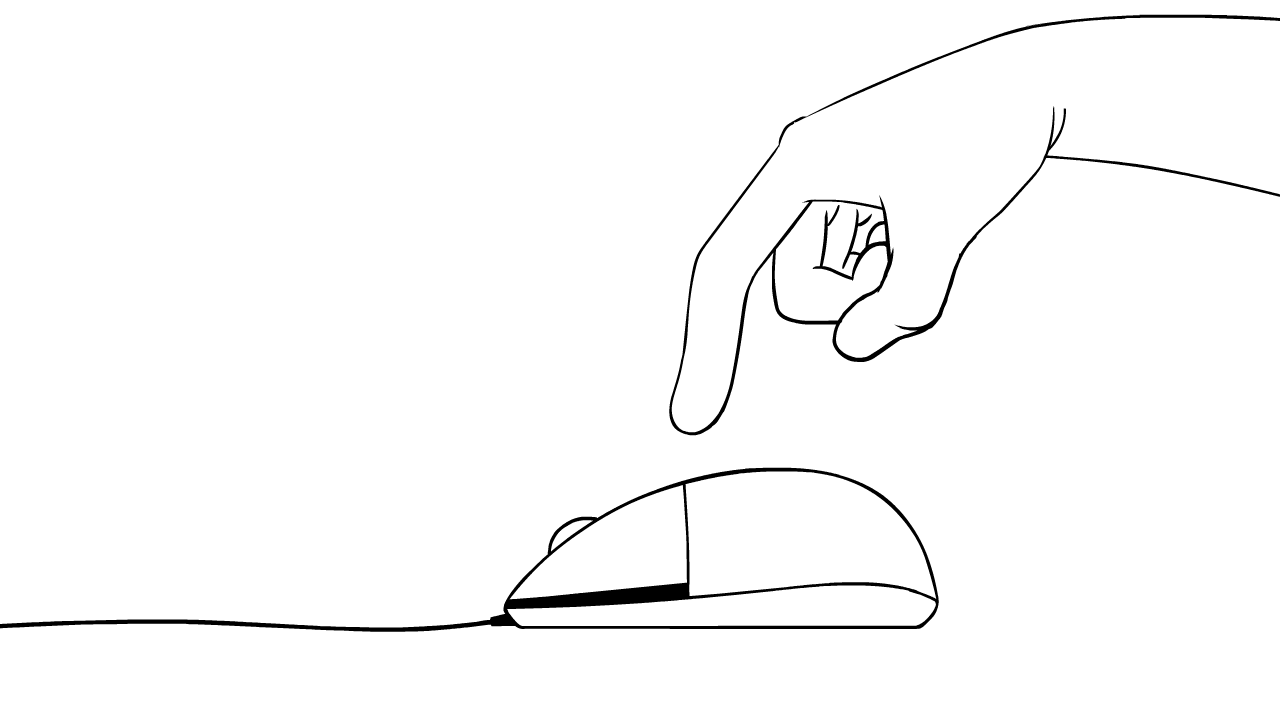 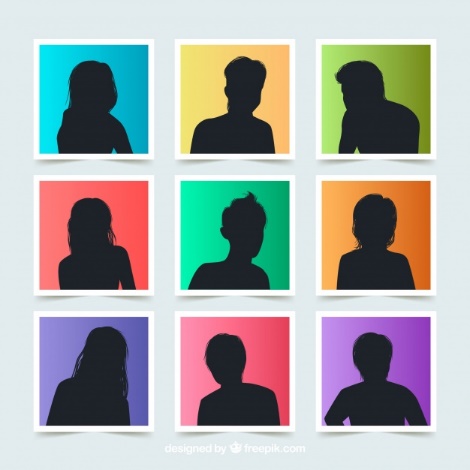 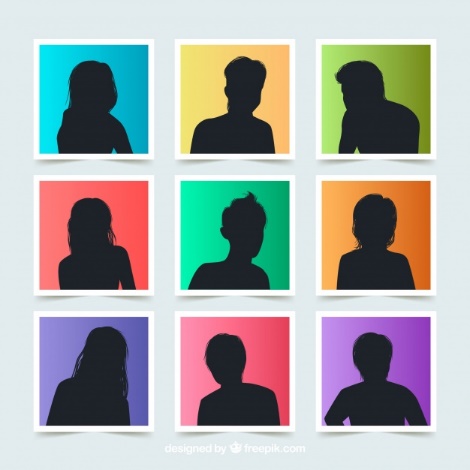 DATE 2021
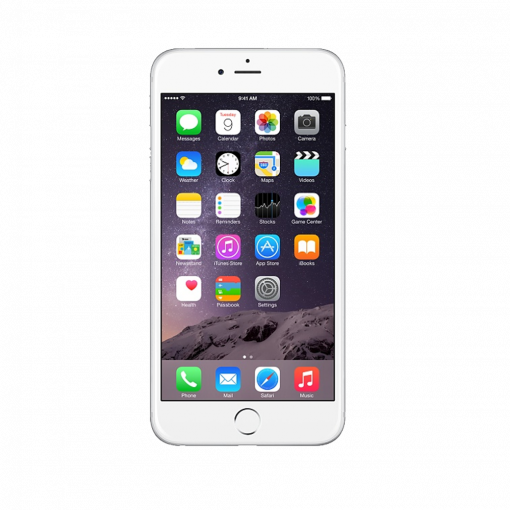 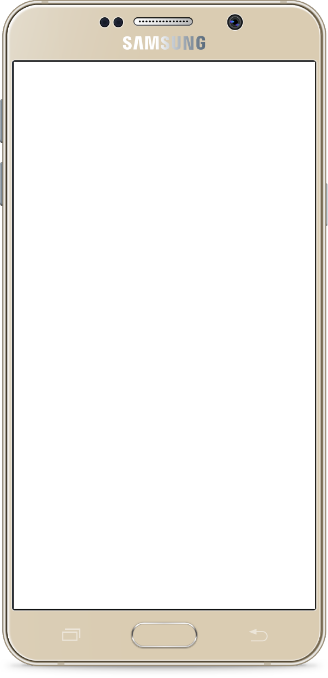 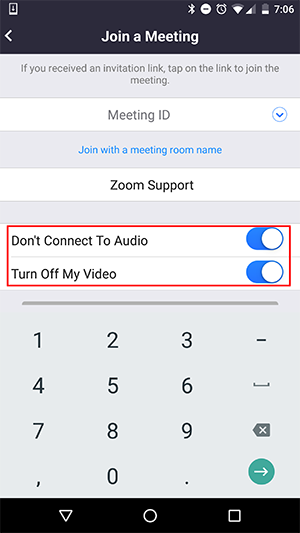 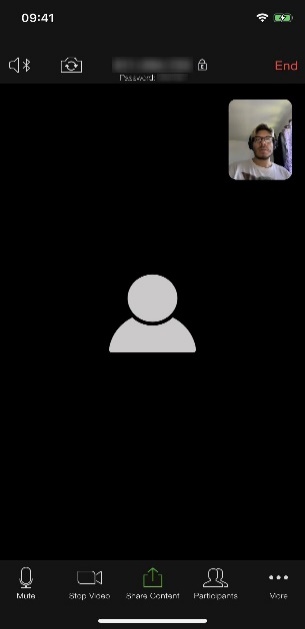 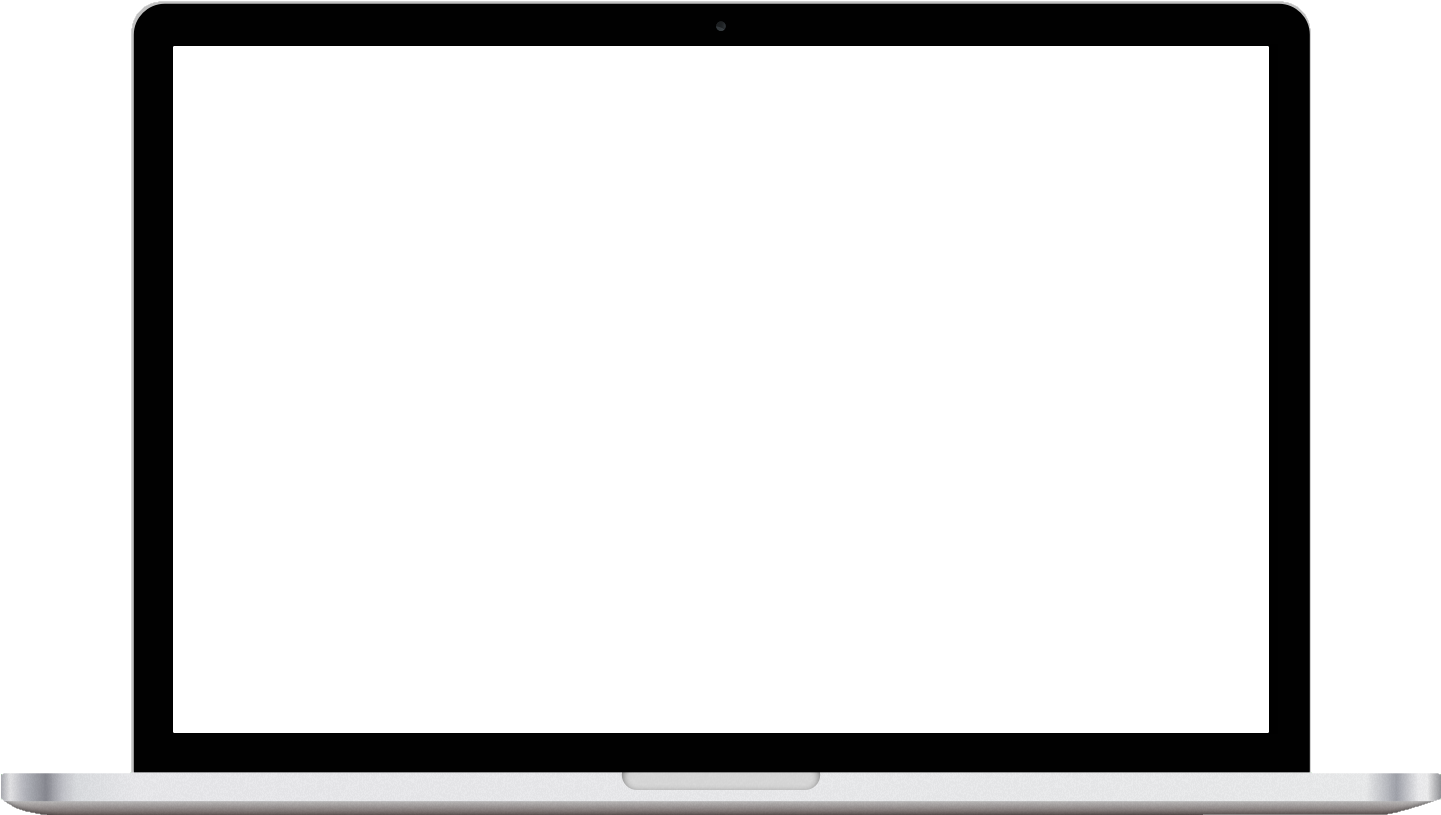 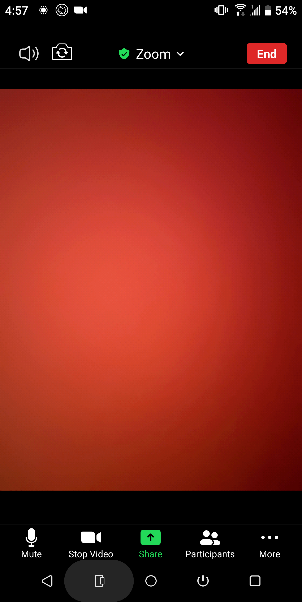 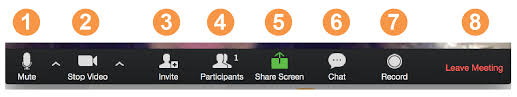 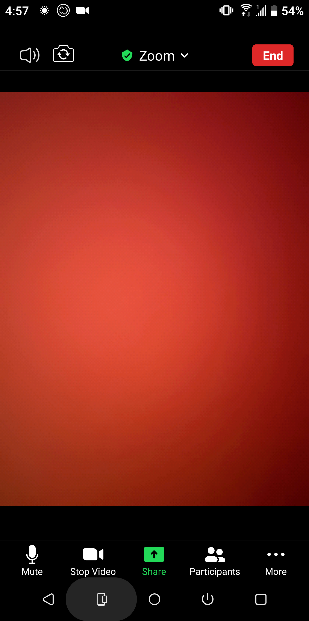 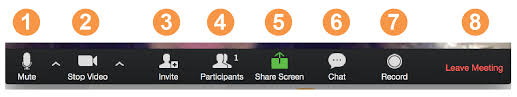 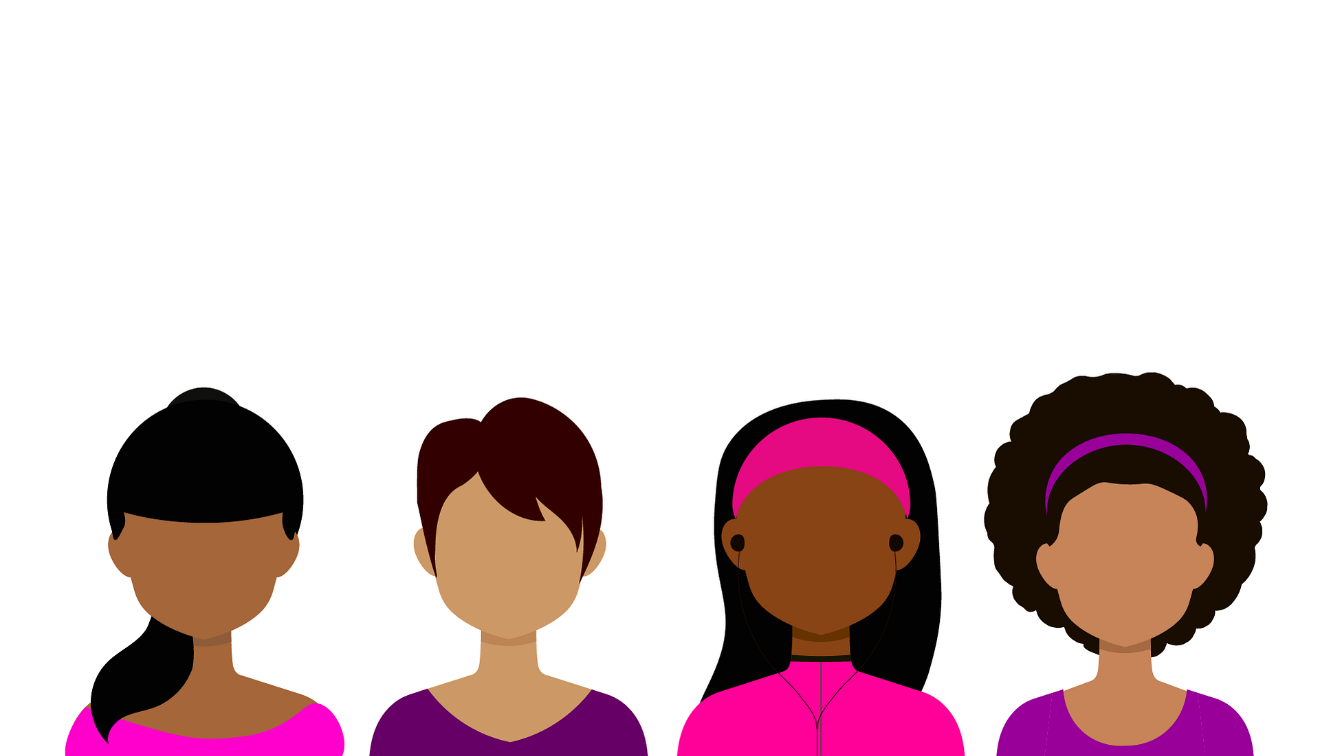 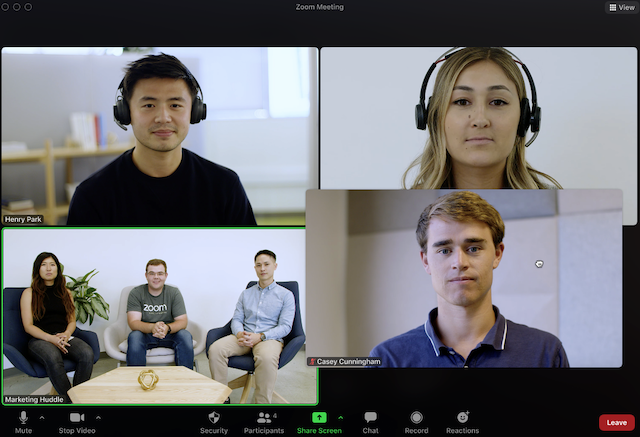 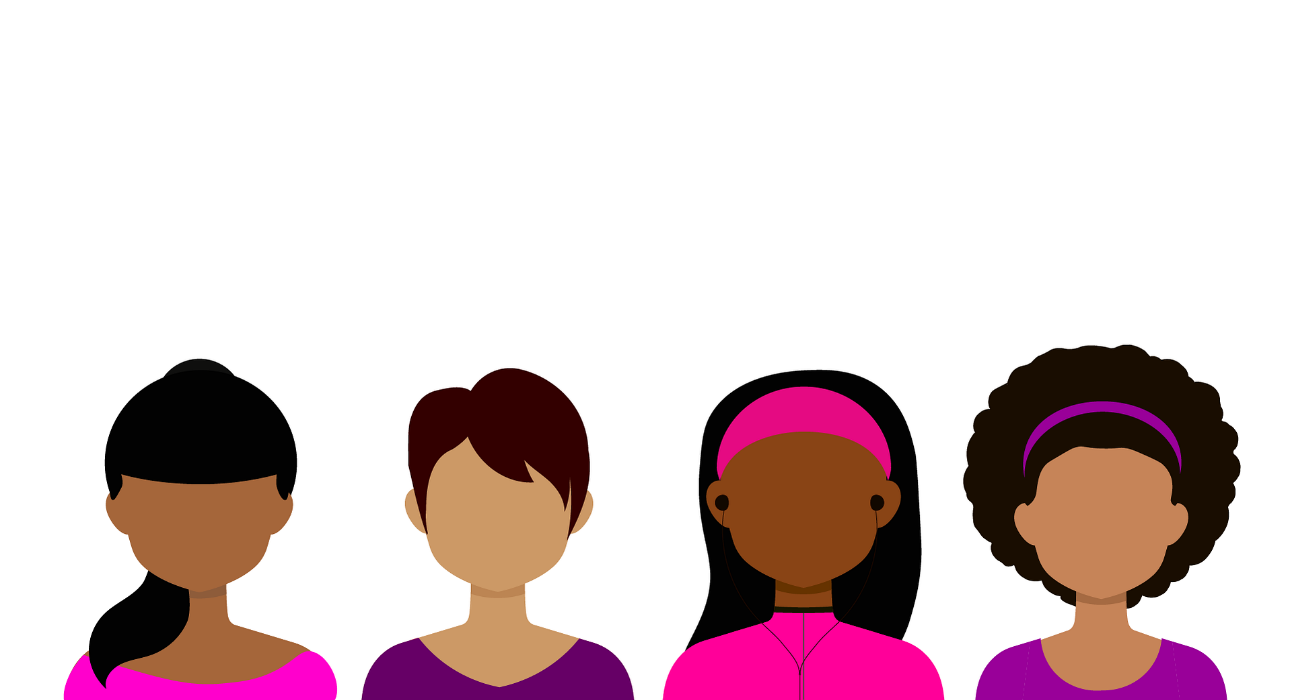 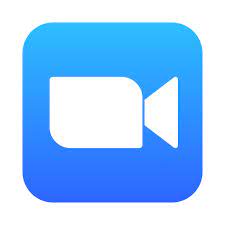 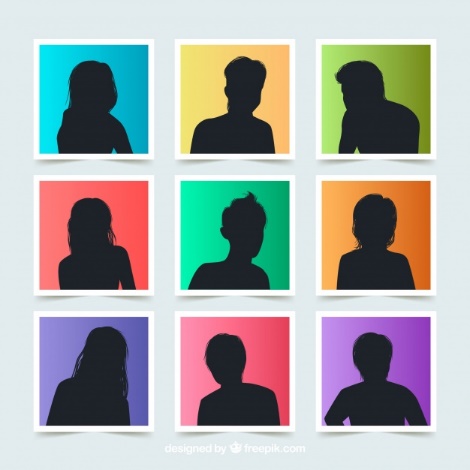 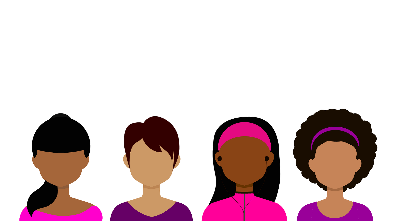 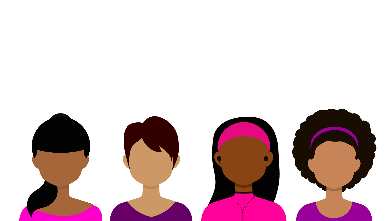 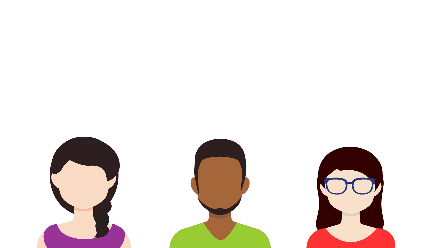 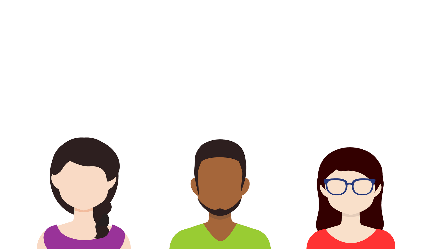 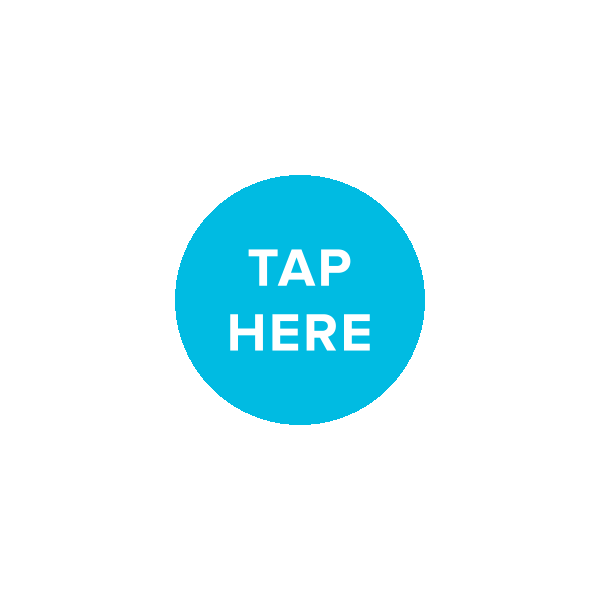 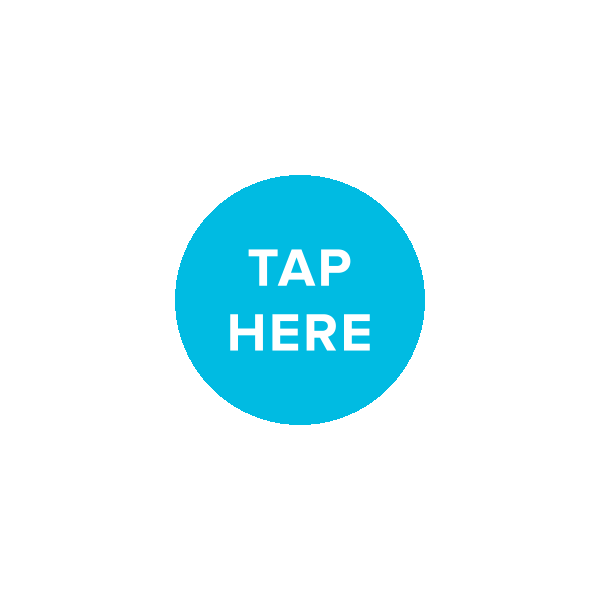 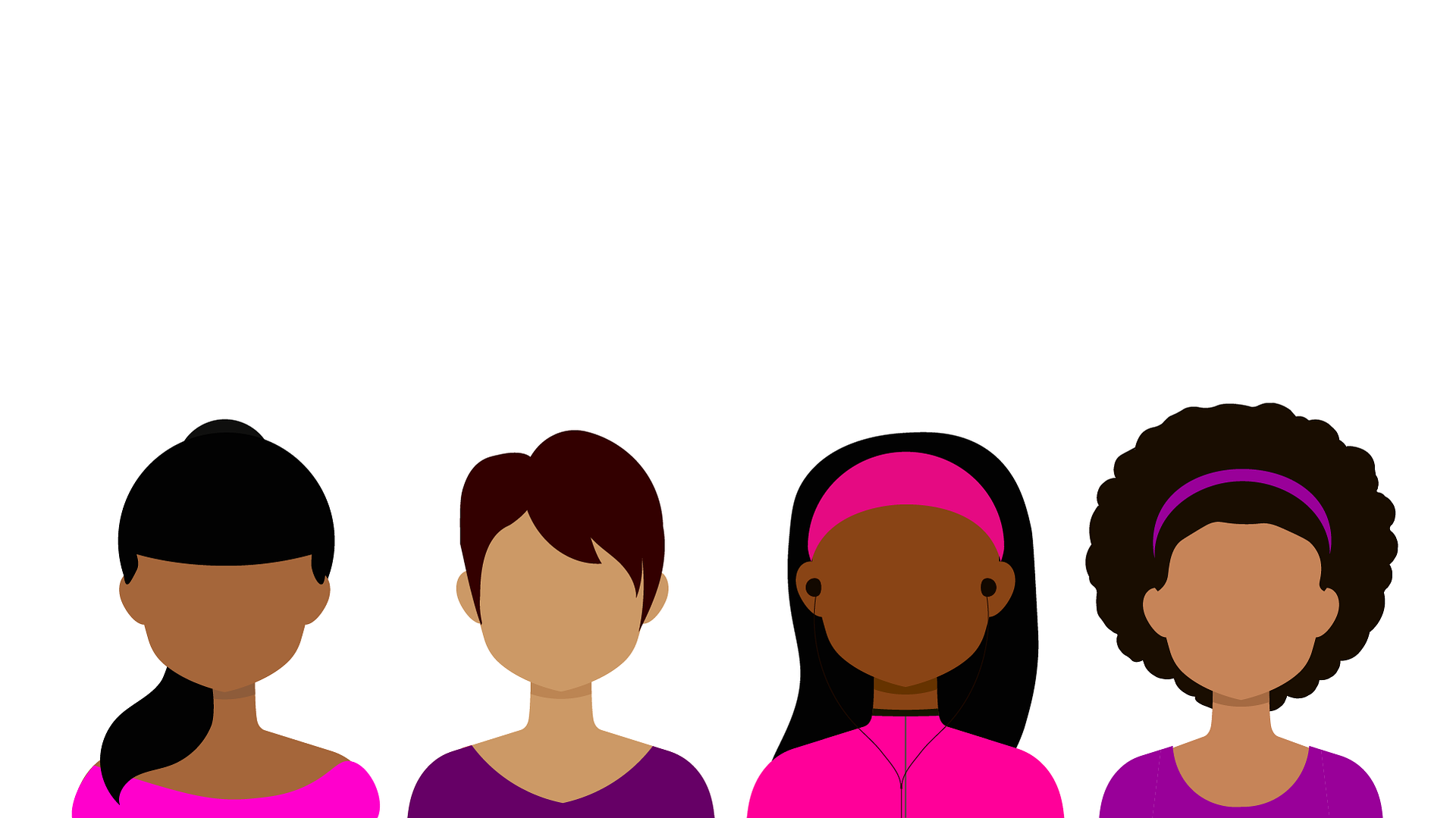 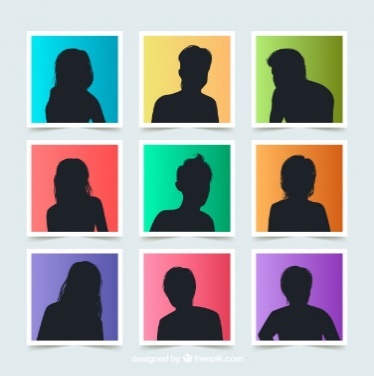 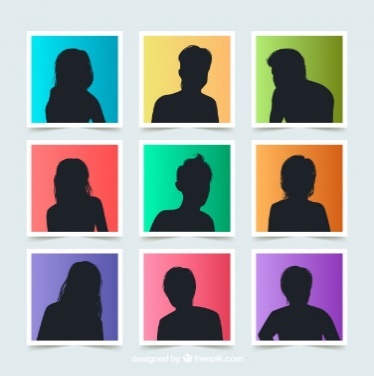 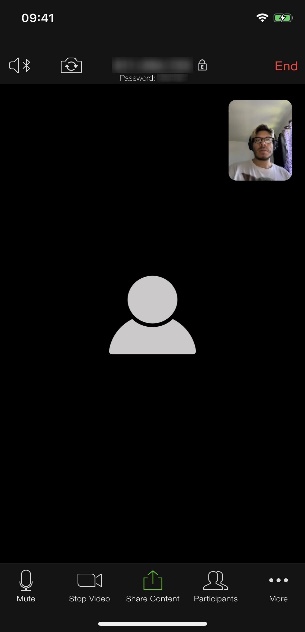 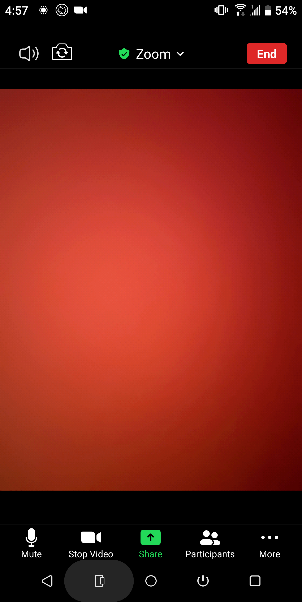 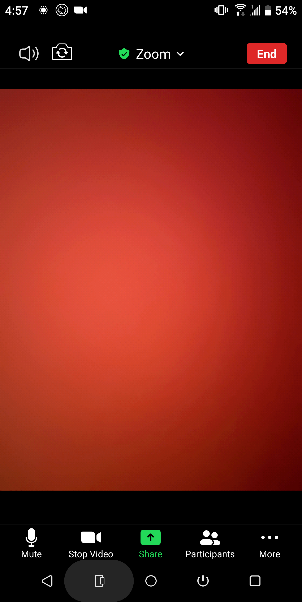 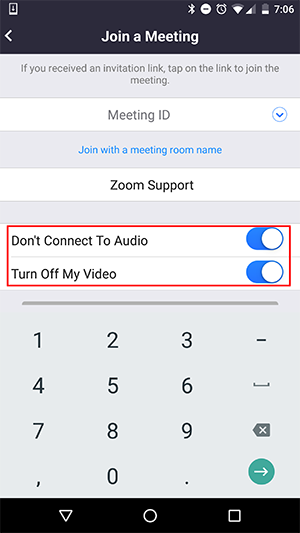 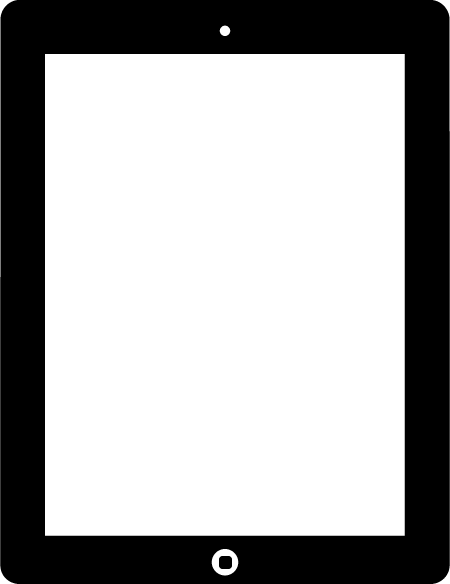 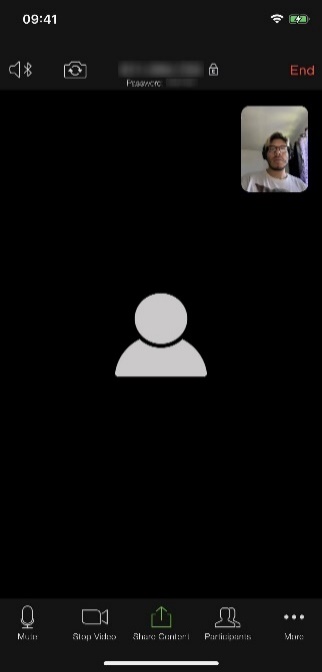 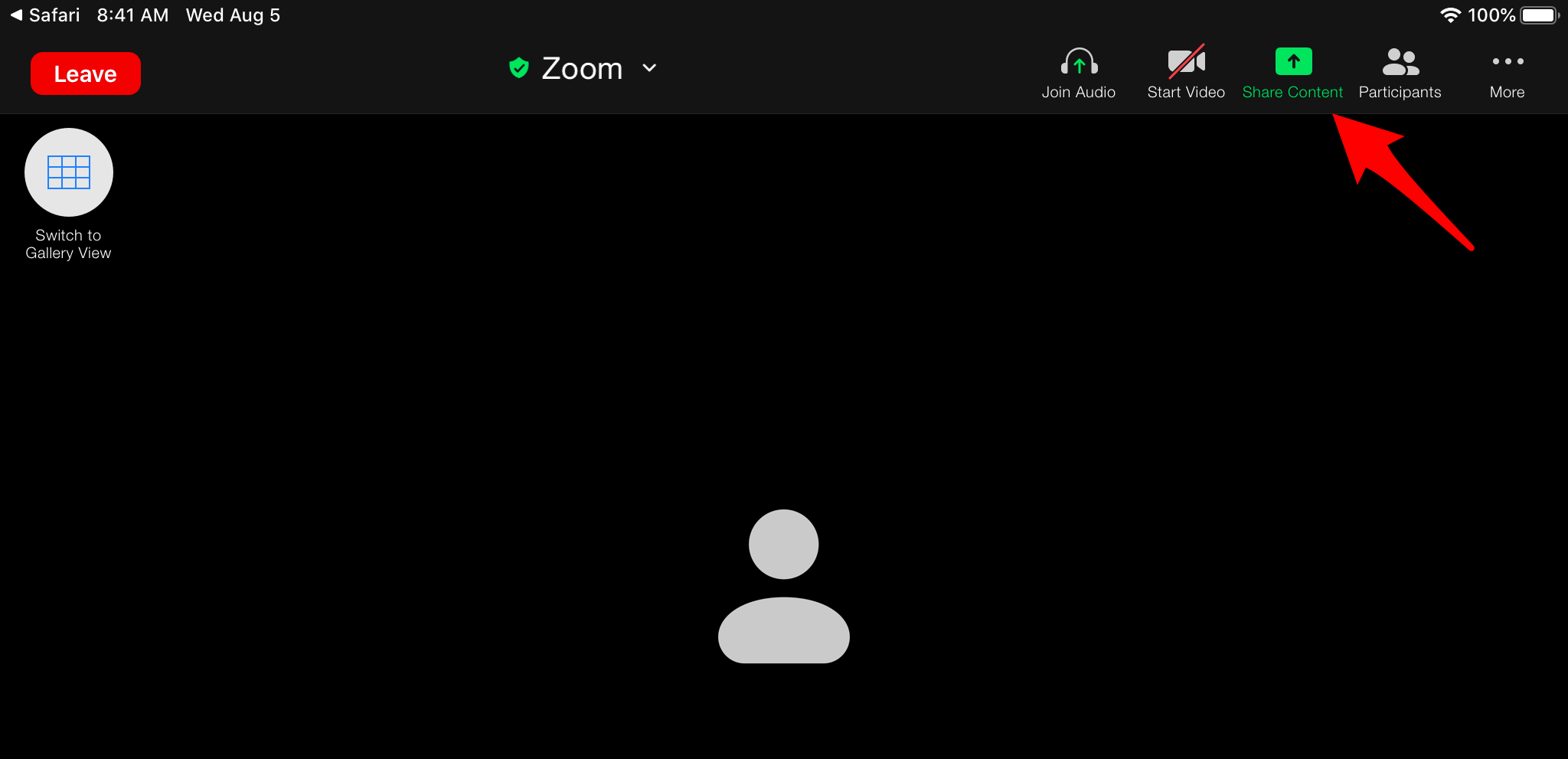 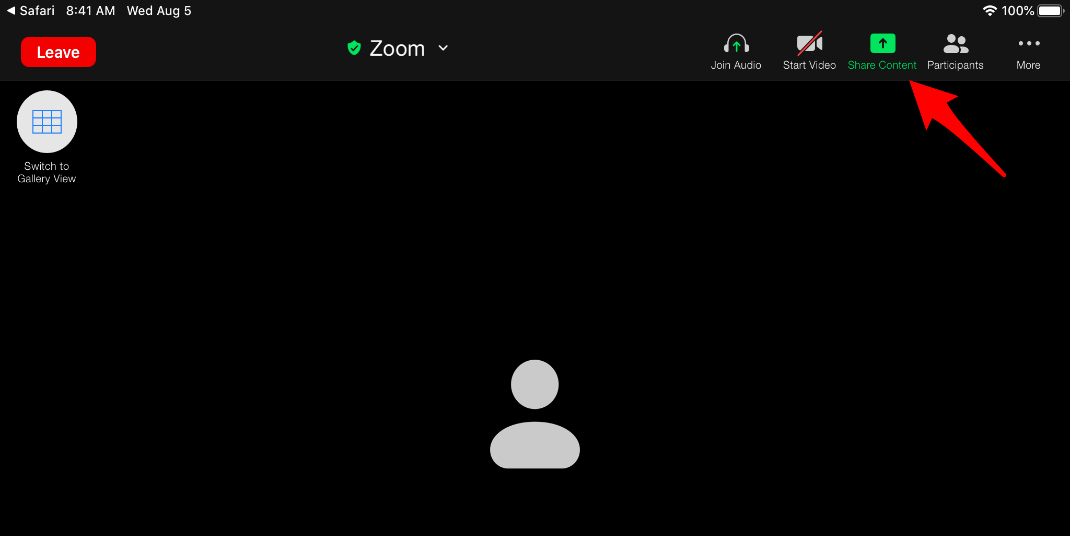 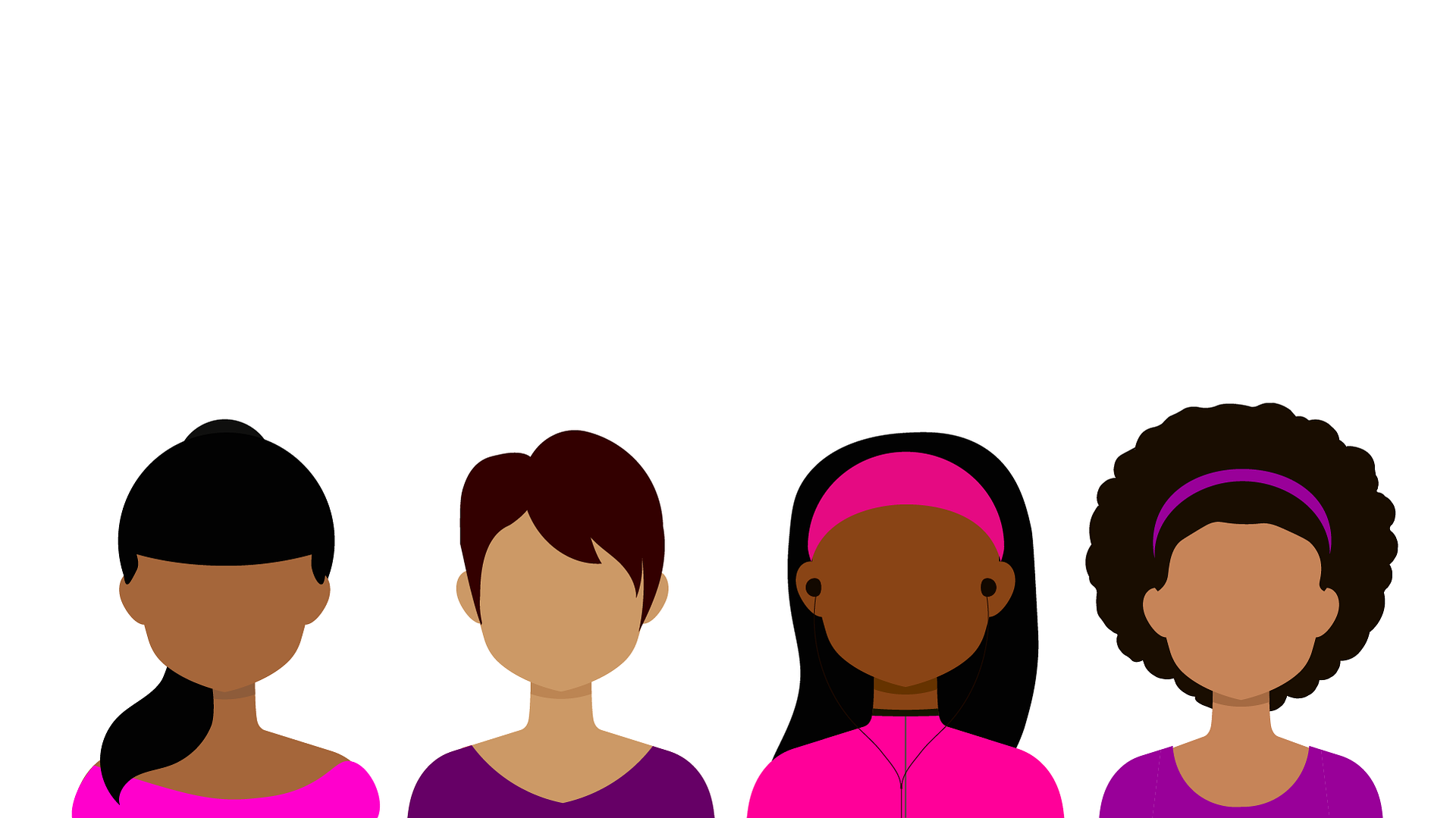 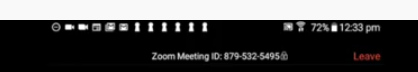 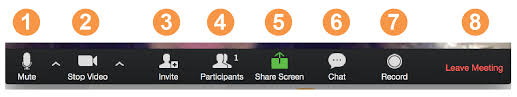 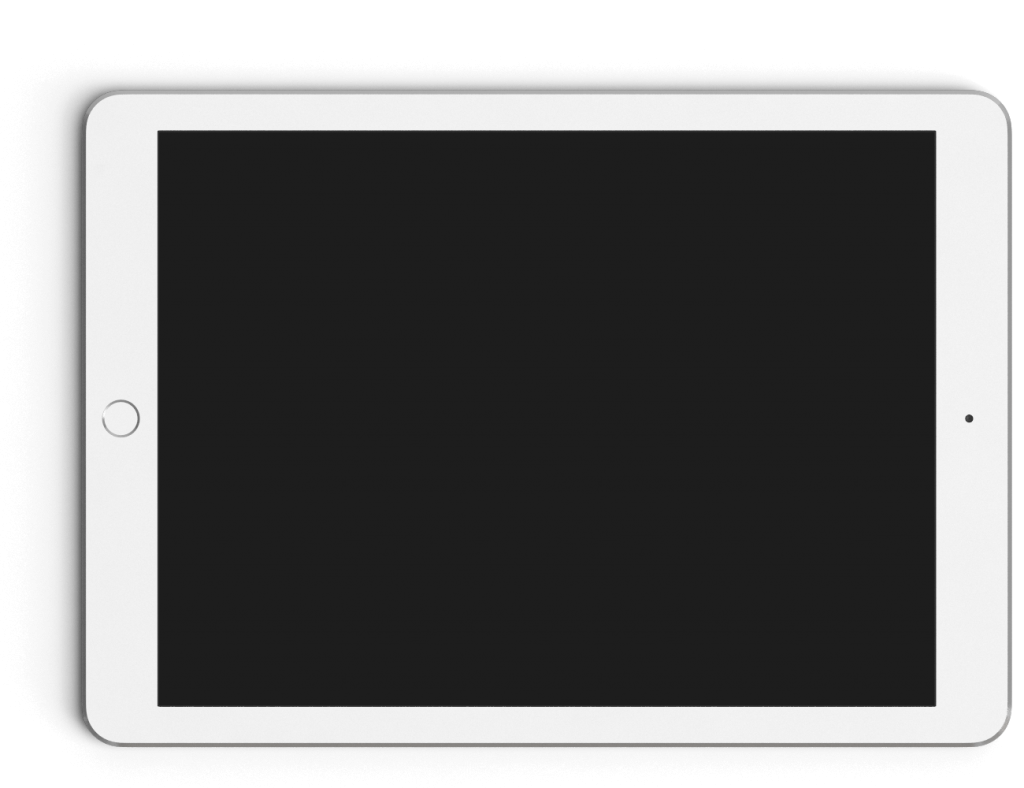 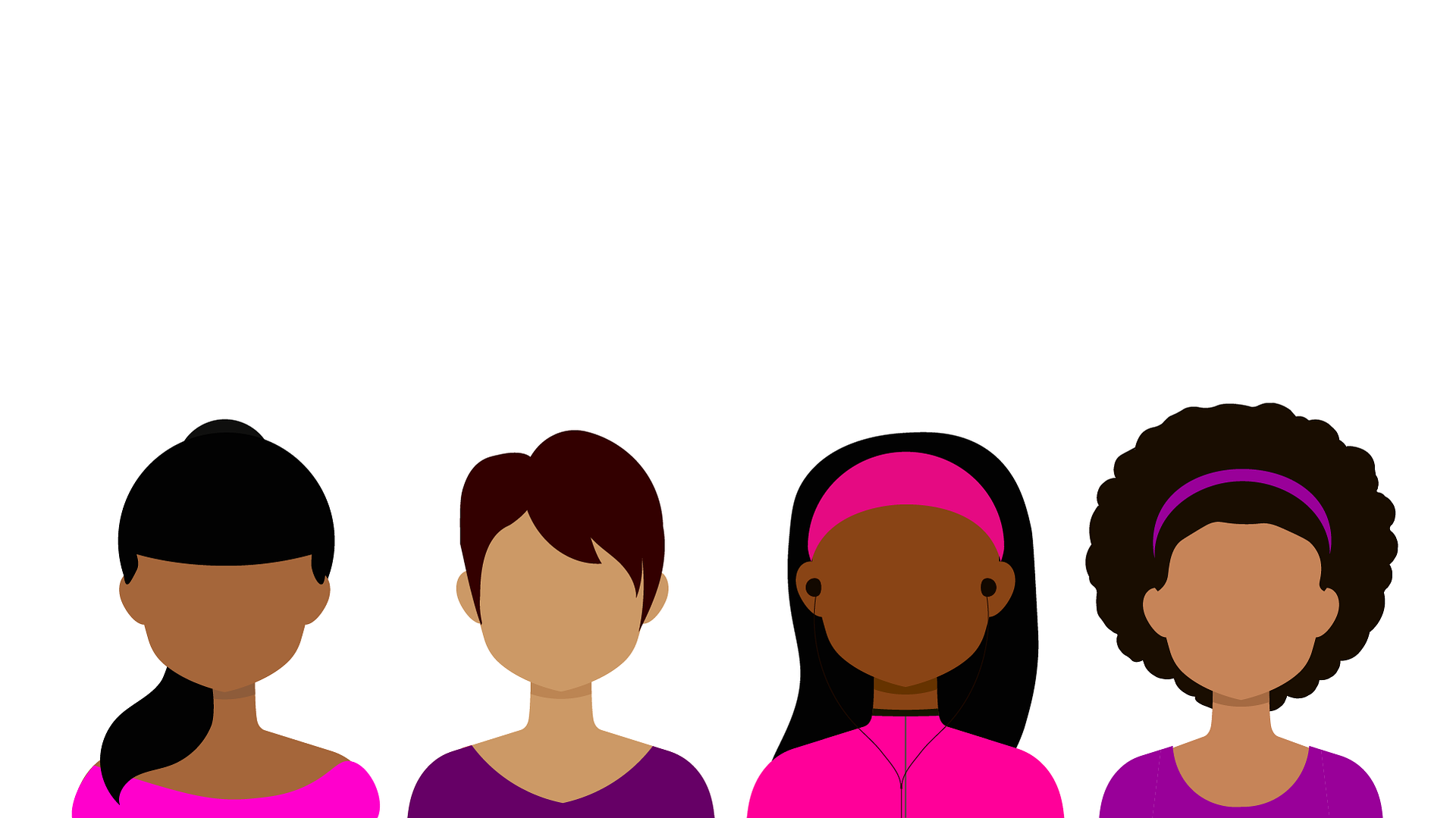 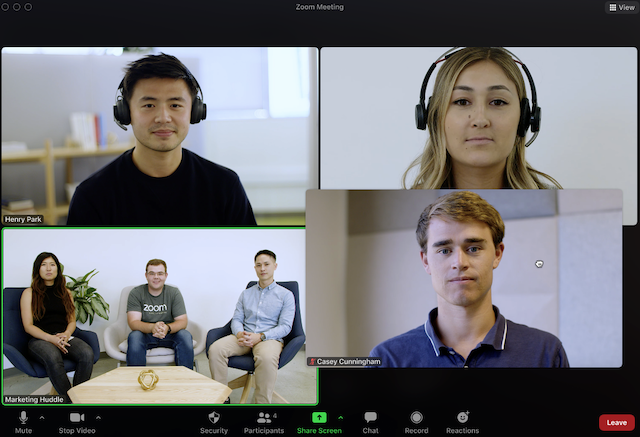 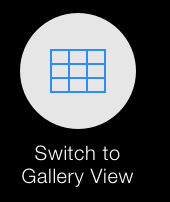 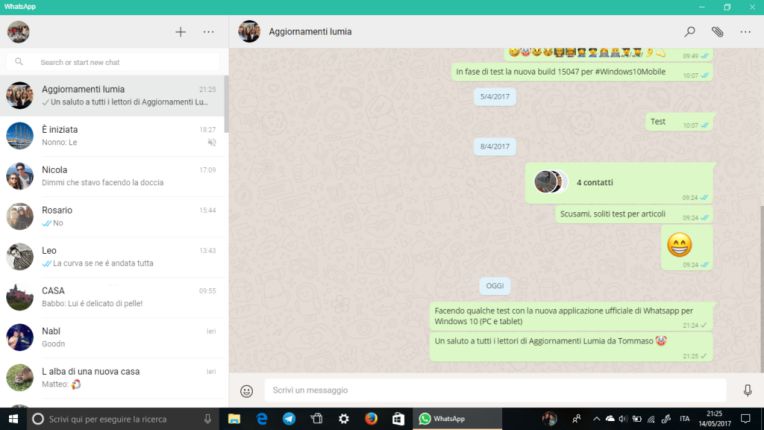 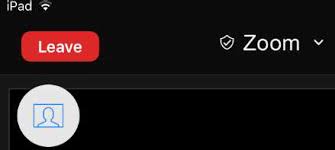 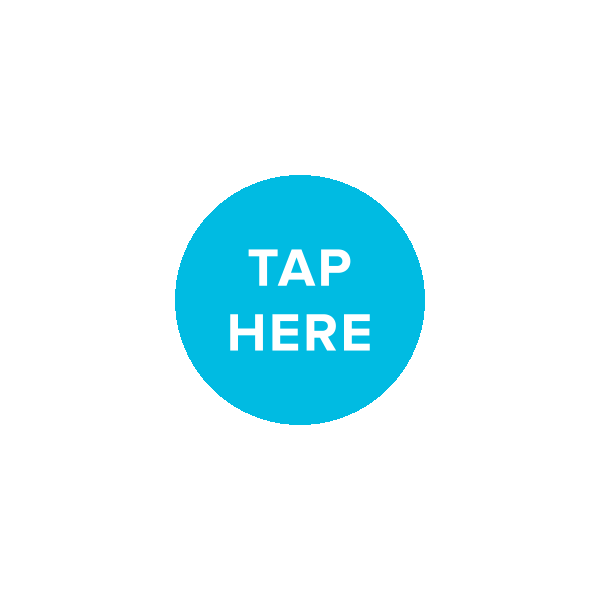 tap
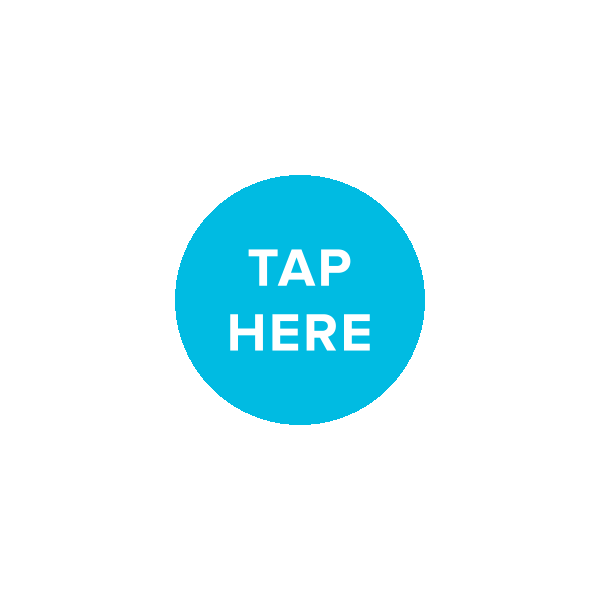 click
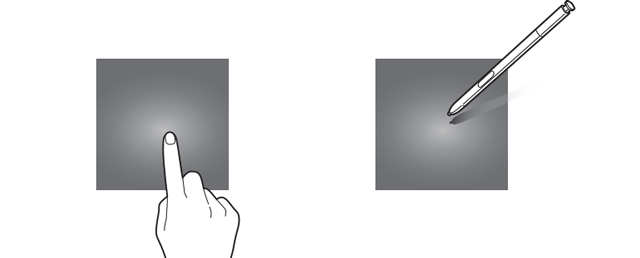 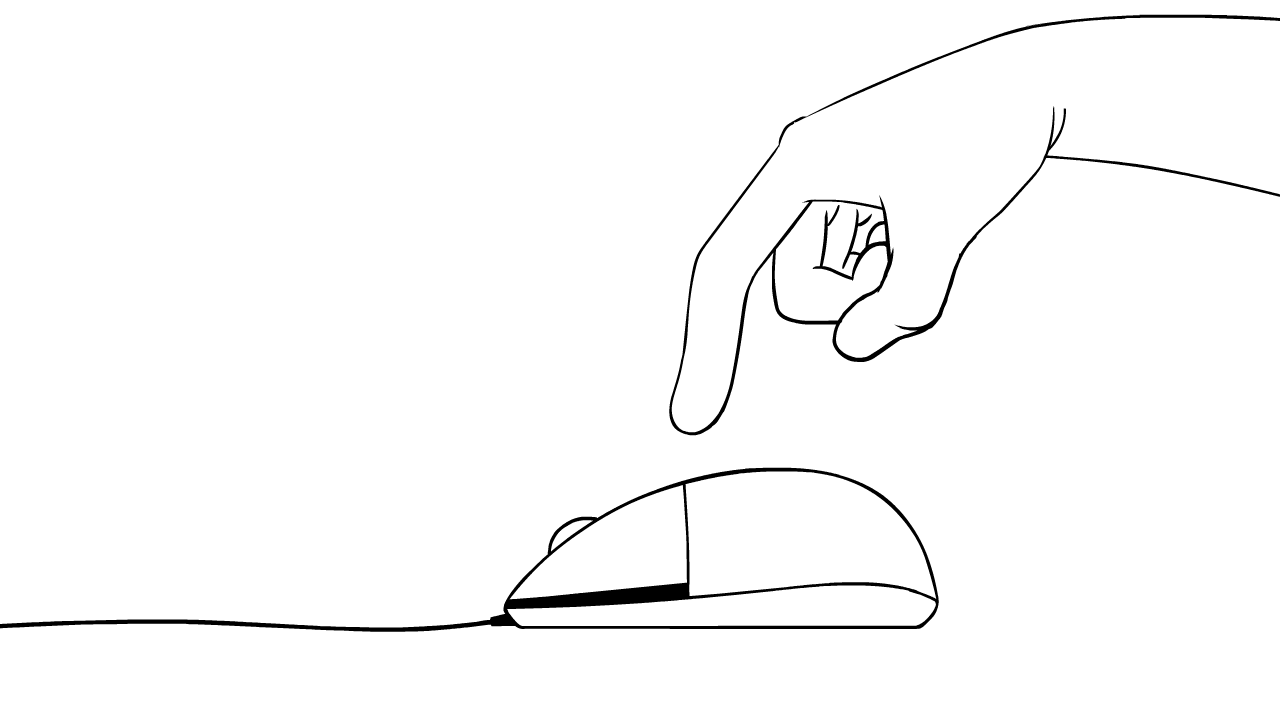 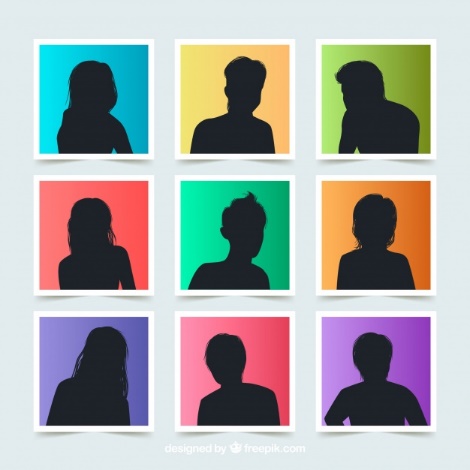 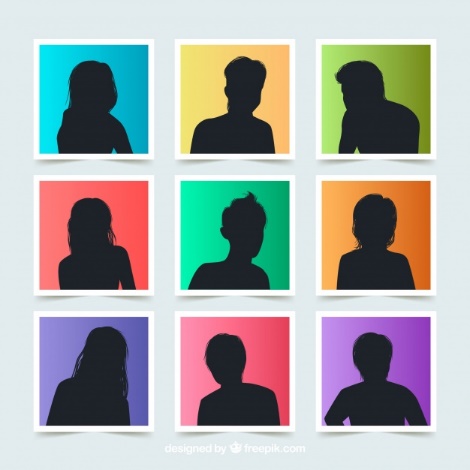 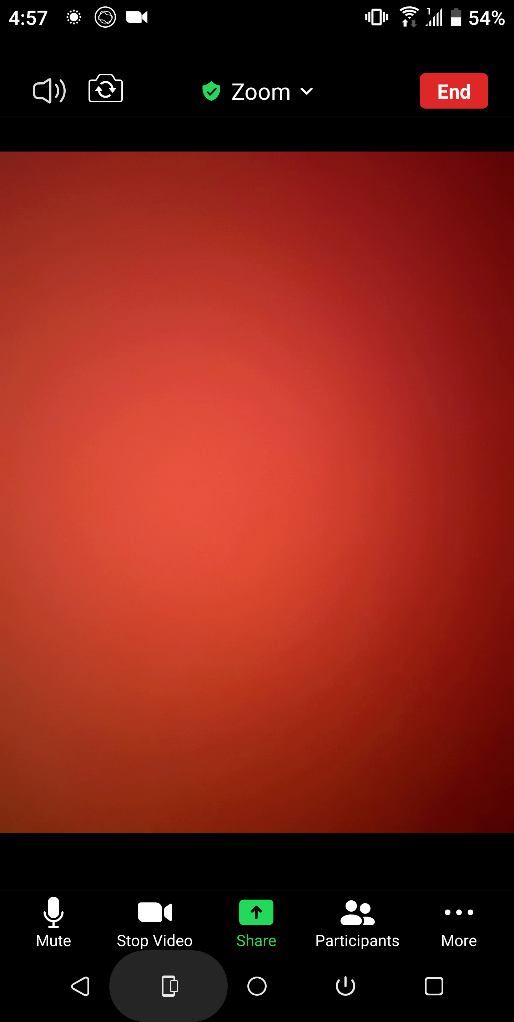 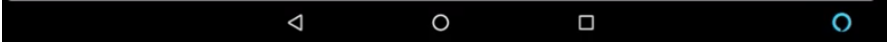 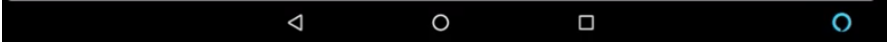 DATE 2021
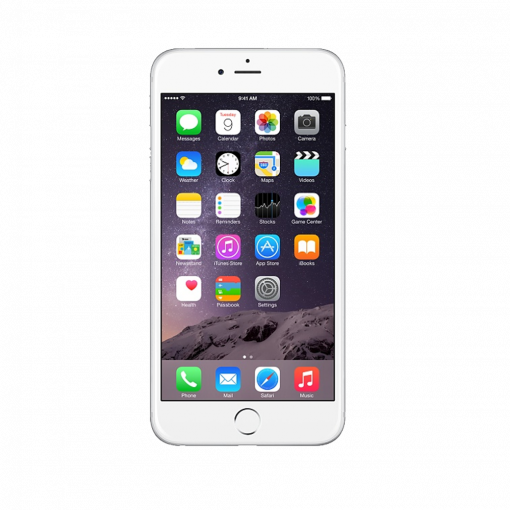 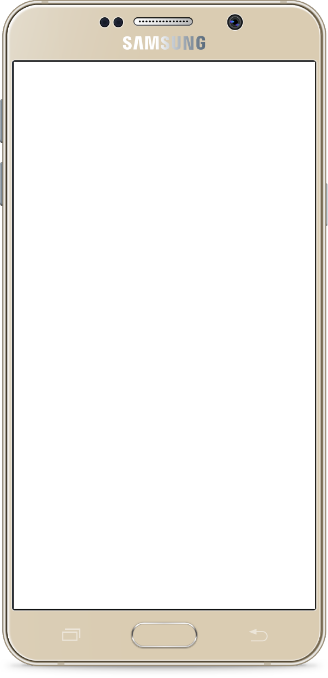 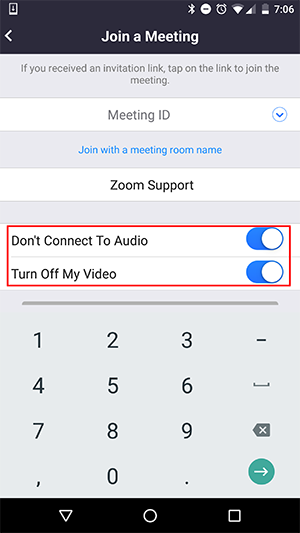 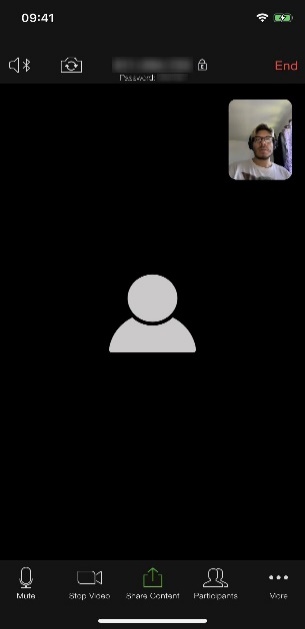 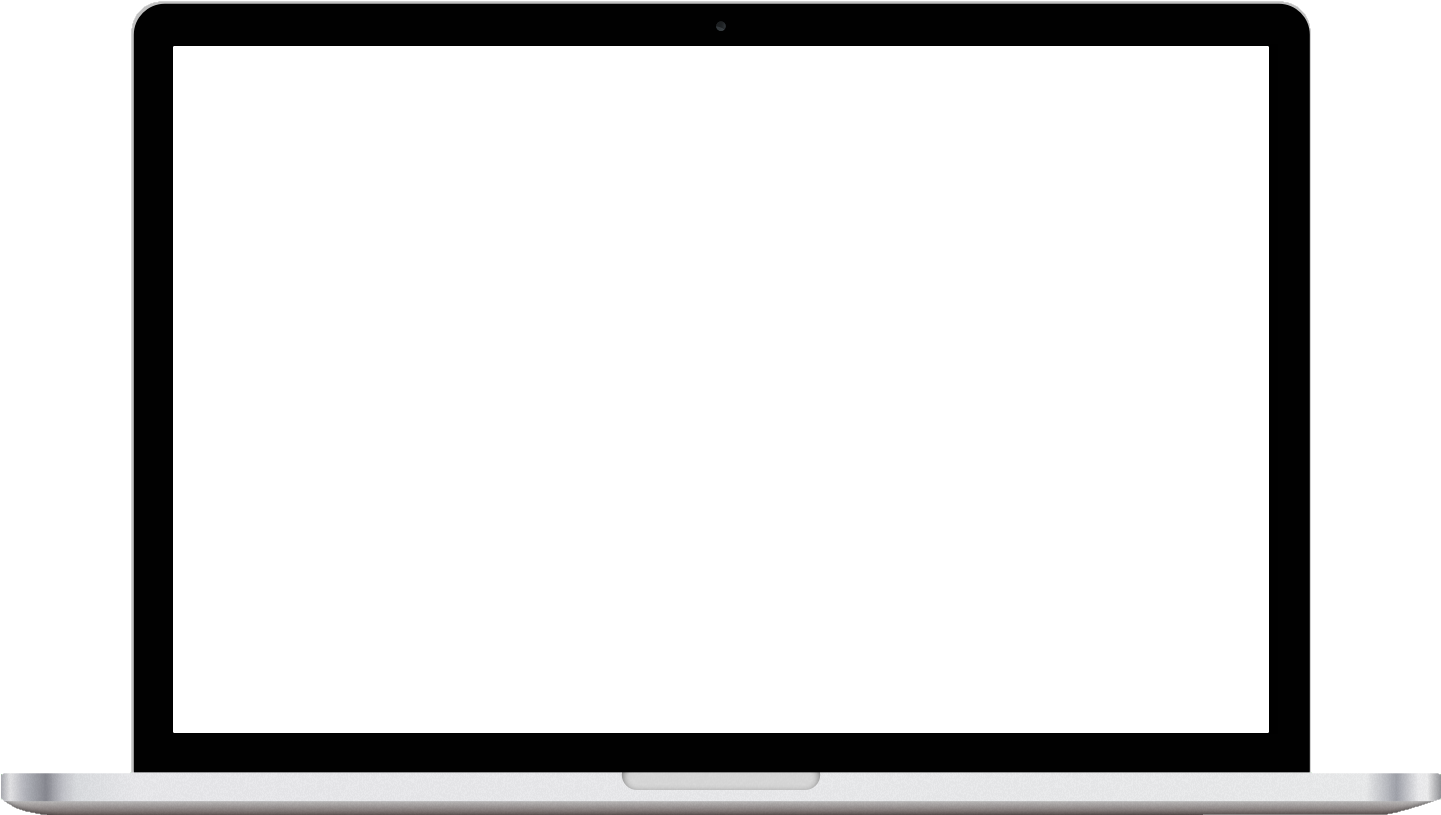 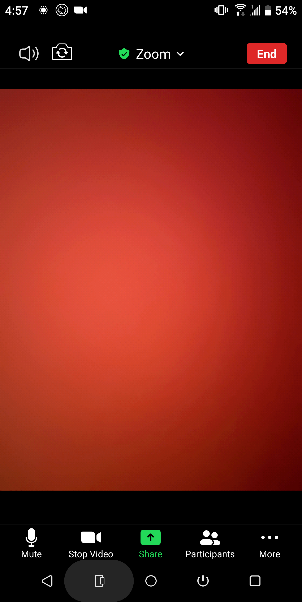 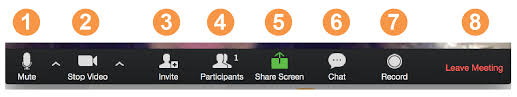 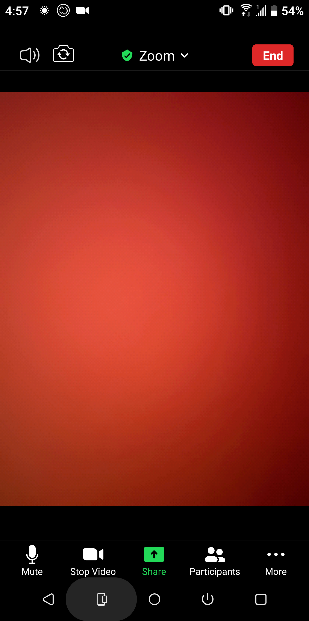 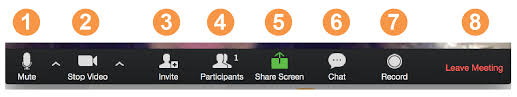 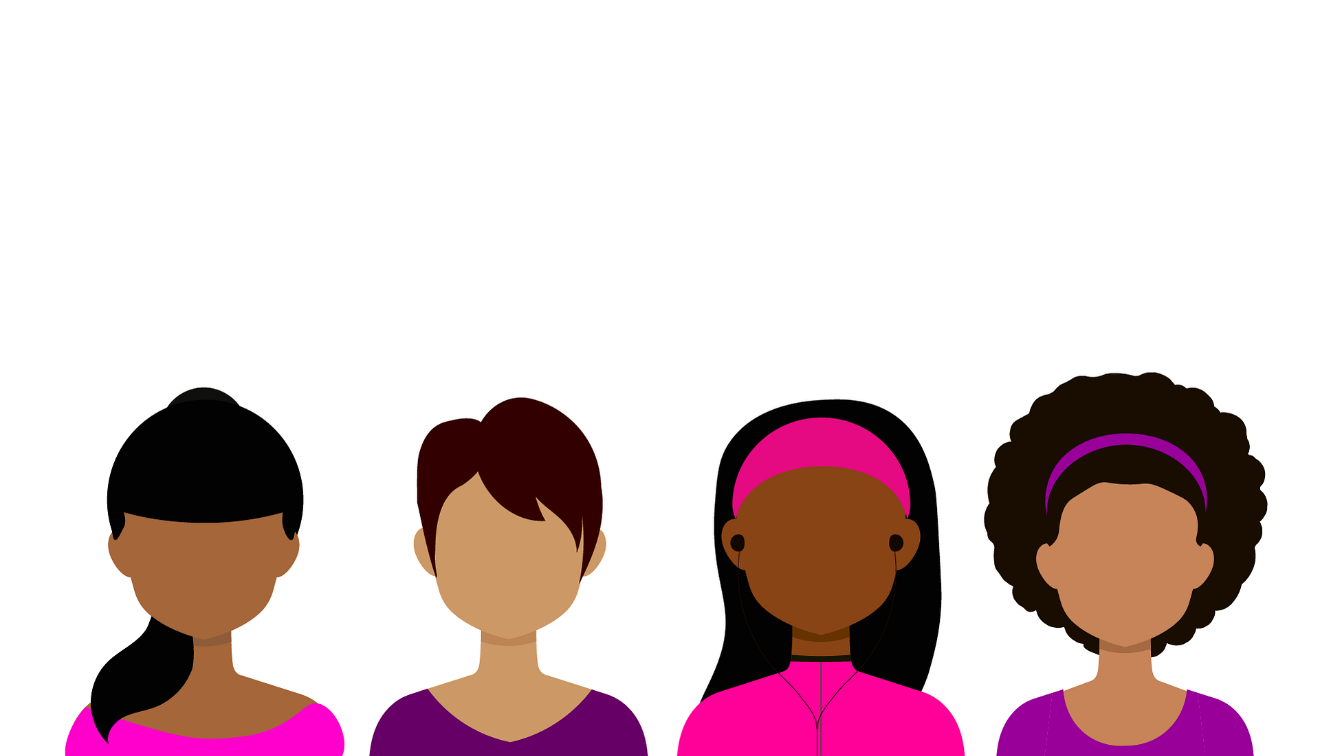 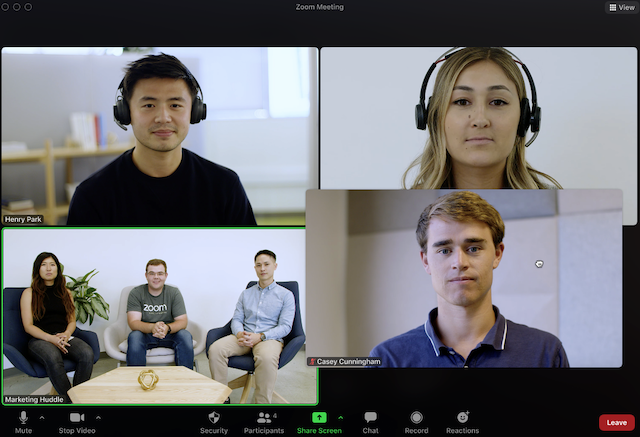 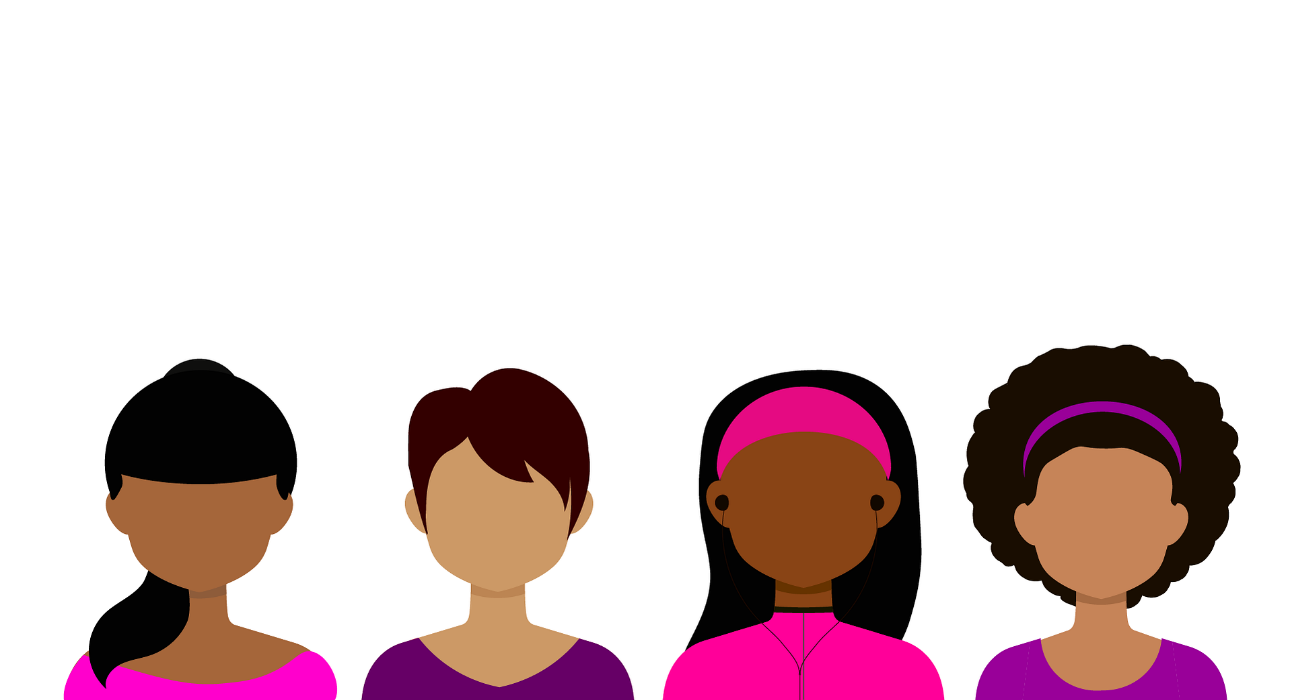 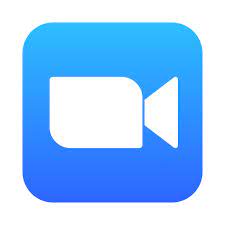 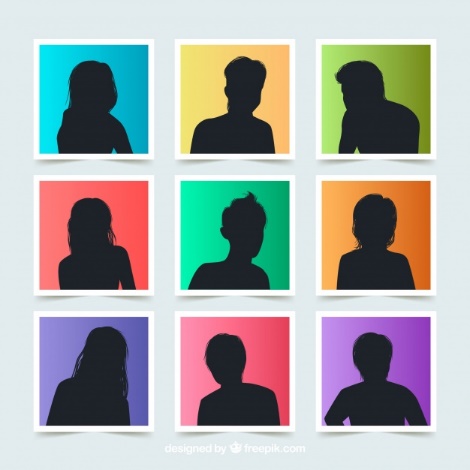 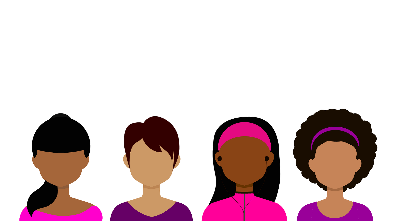 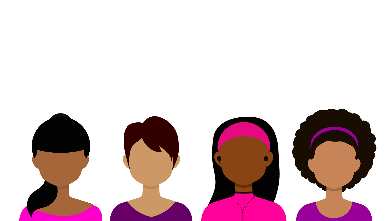 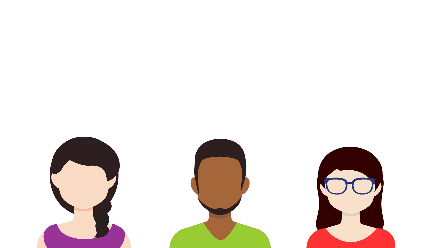 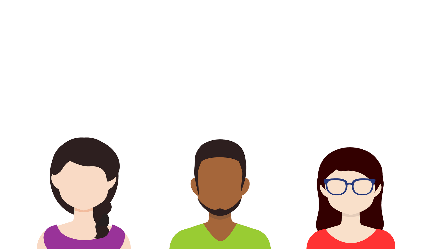 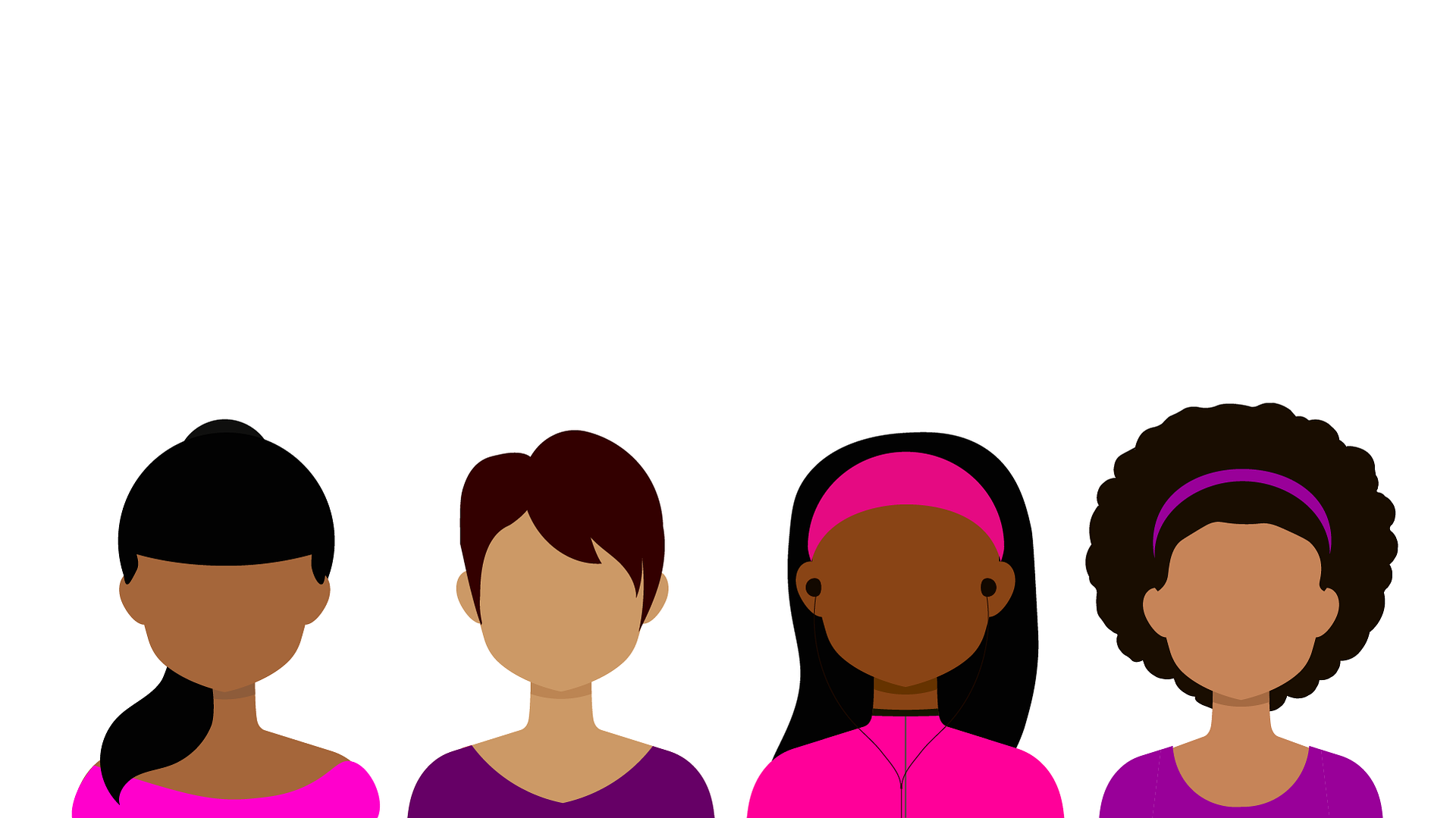 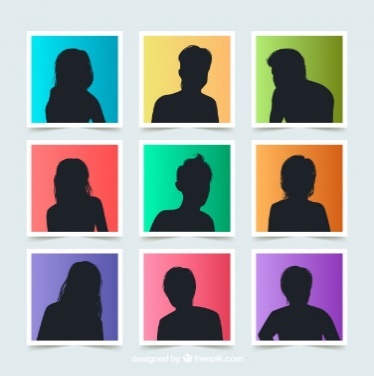 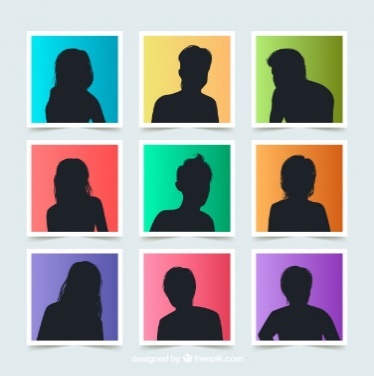 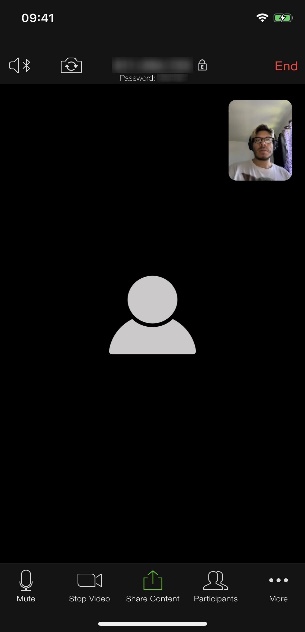 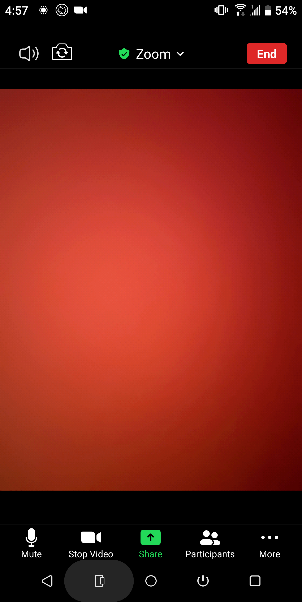 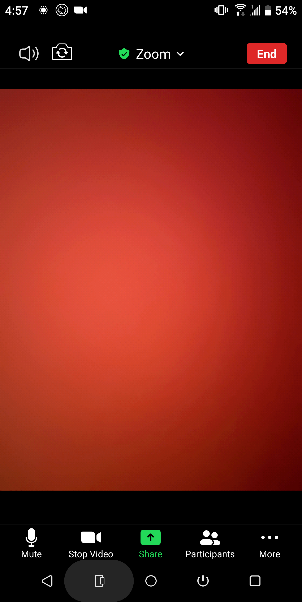 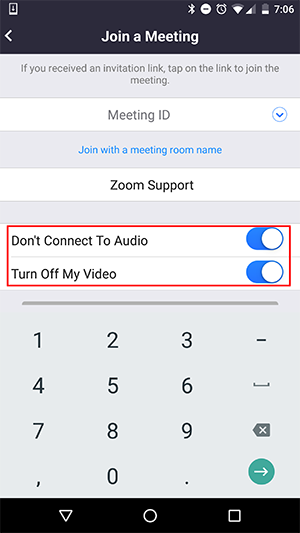 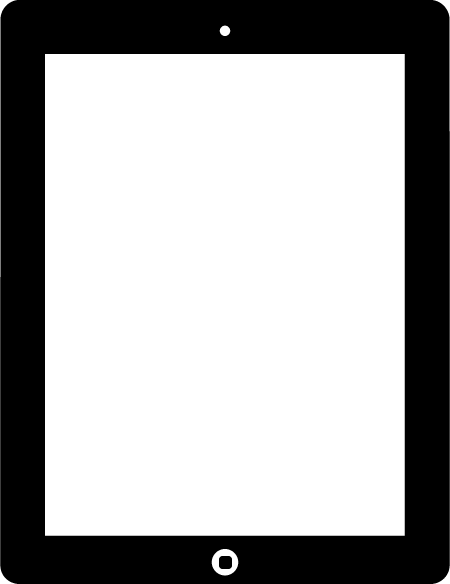 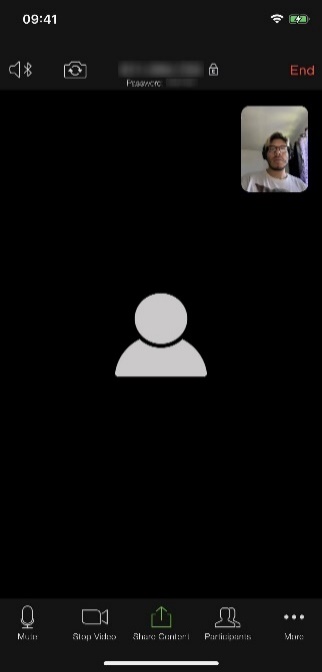 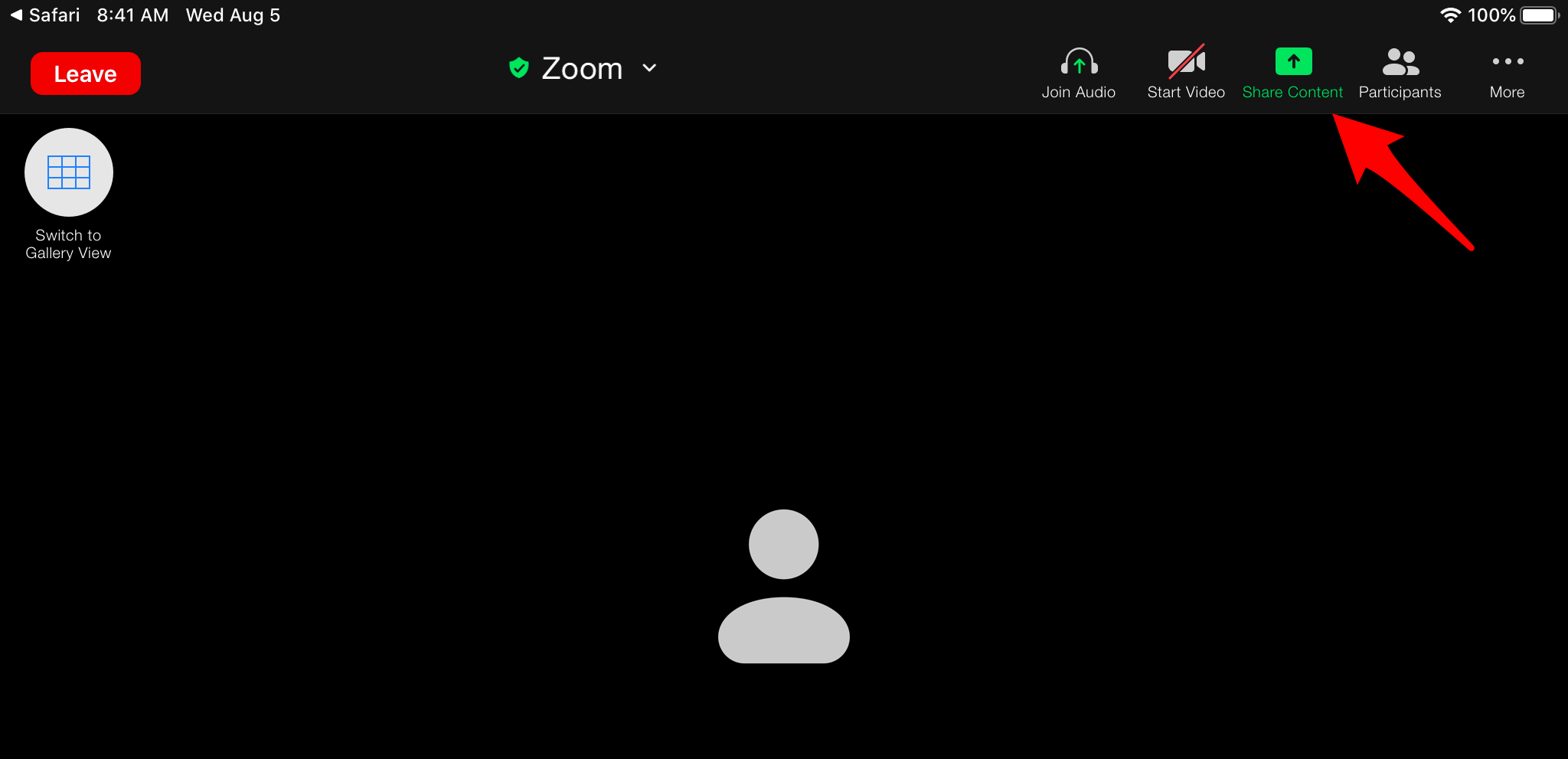 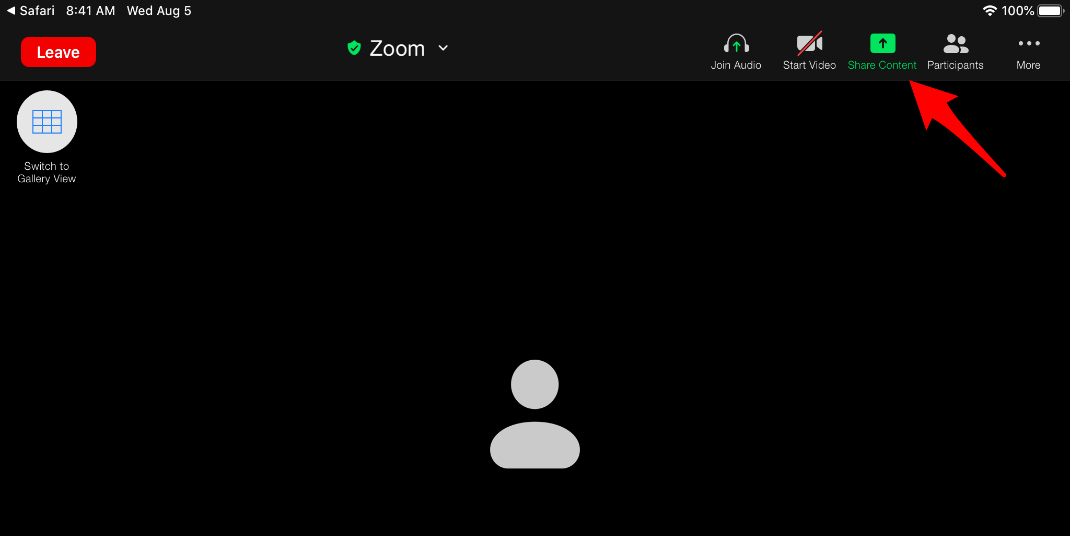 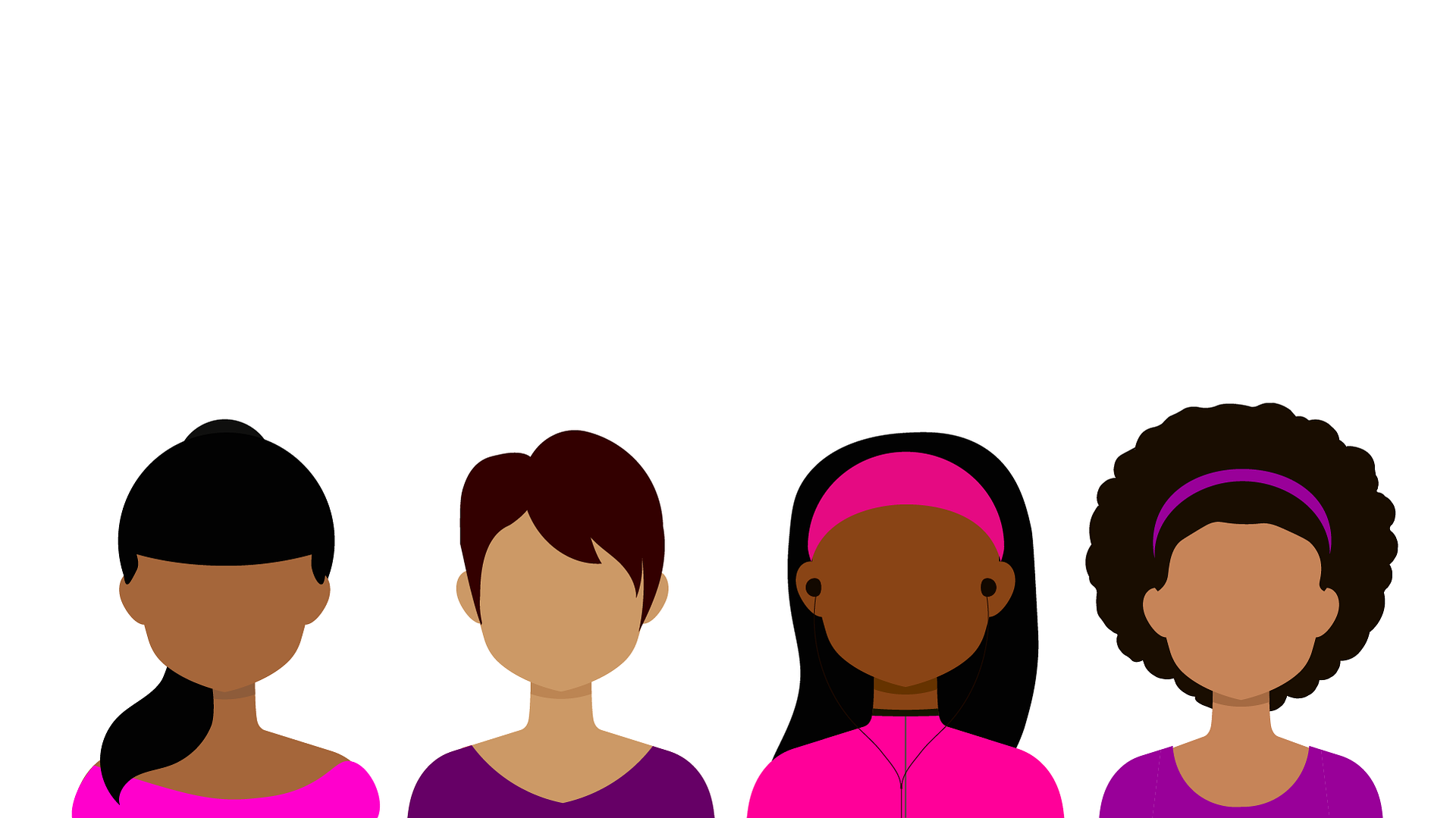 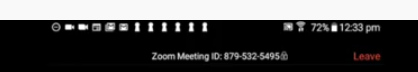 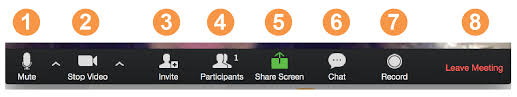 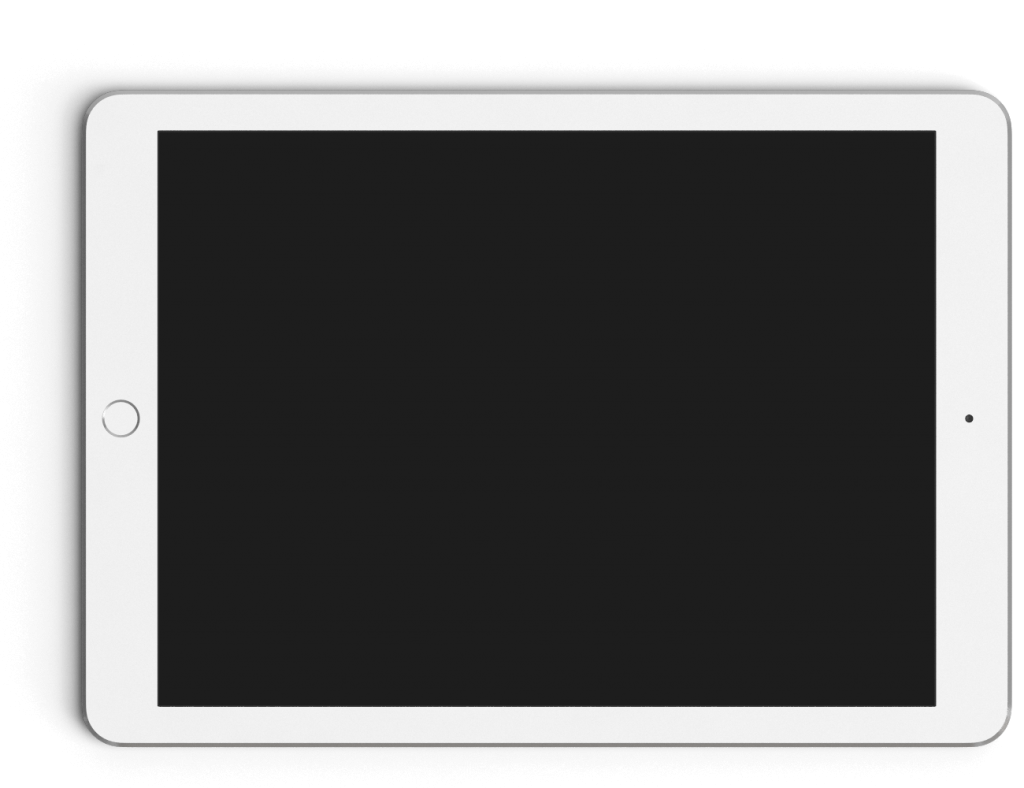 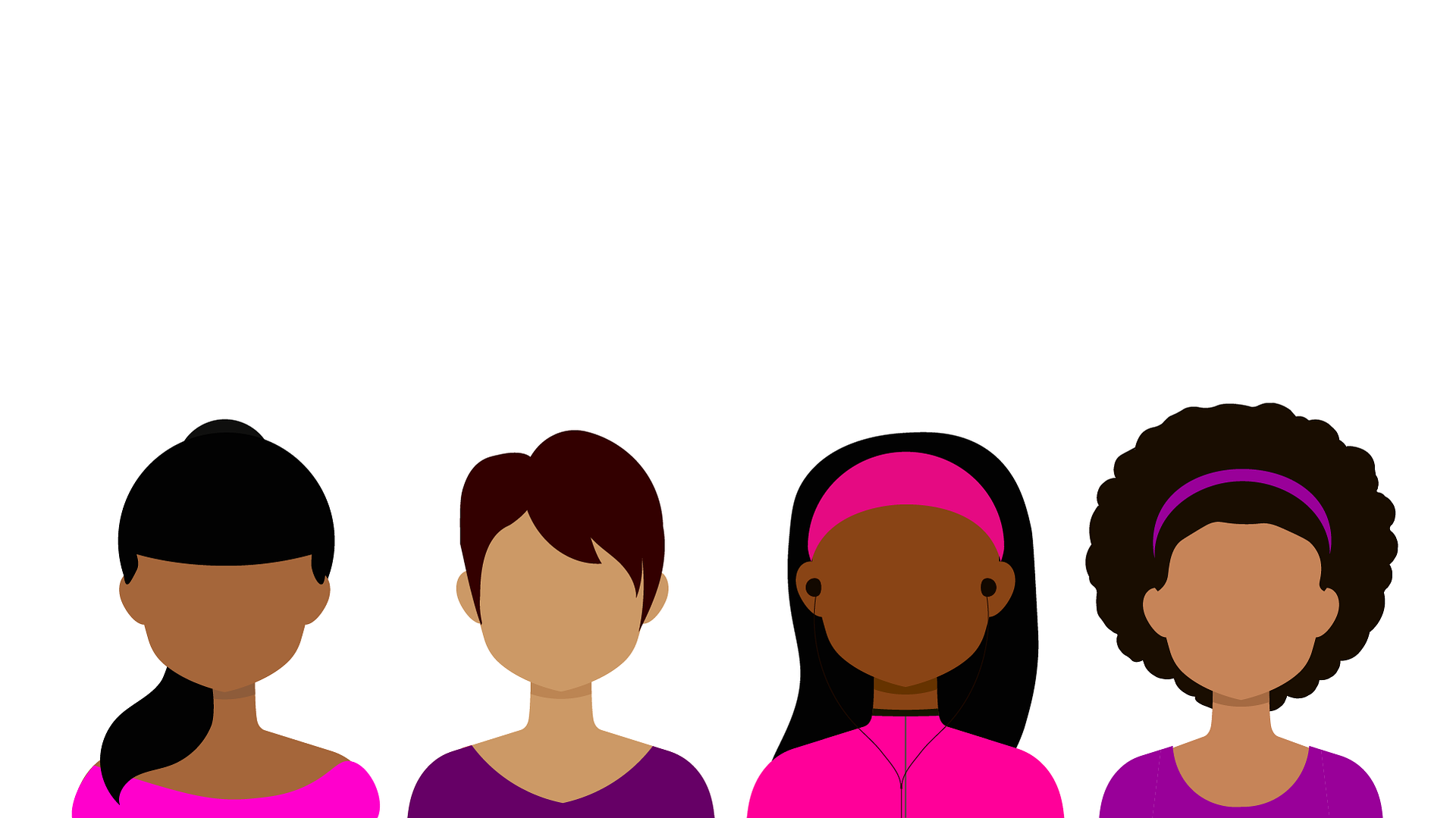 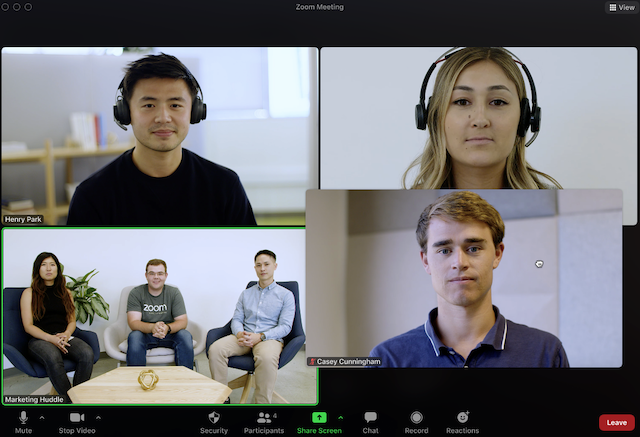 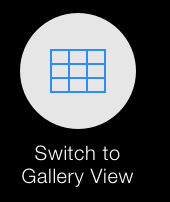 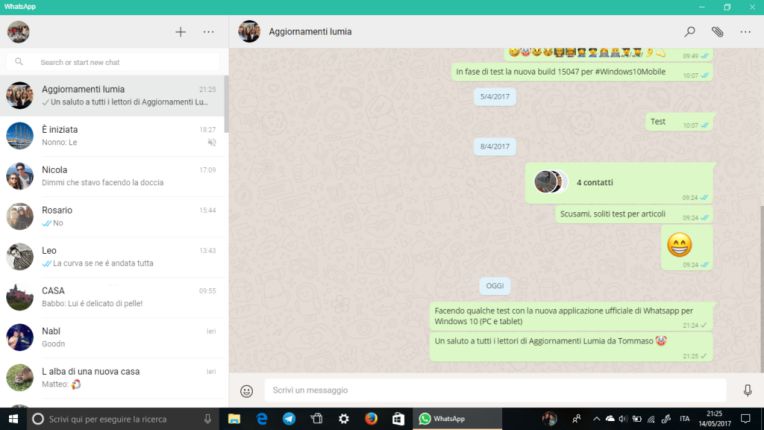 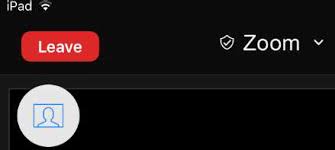 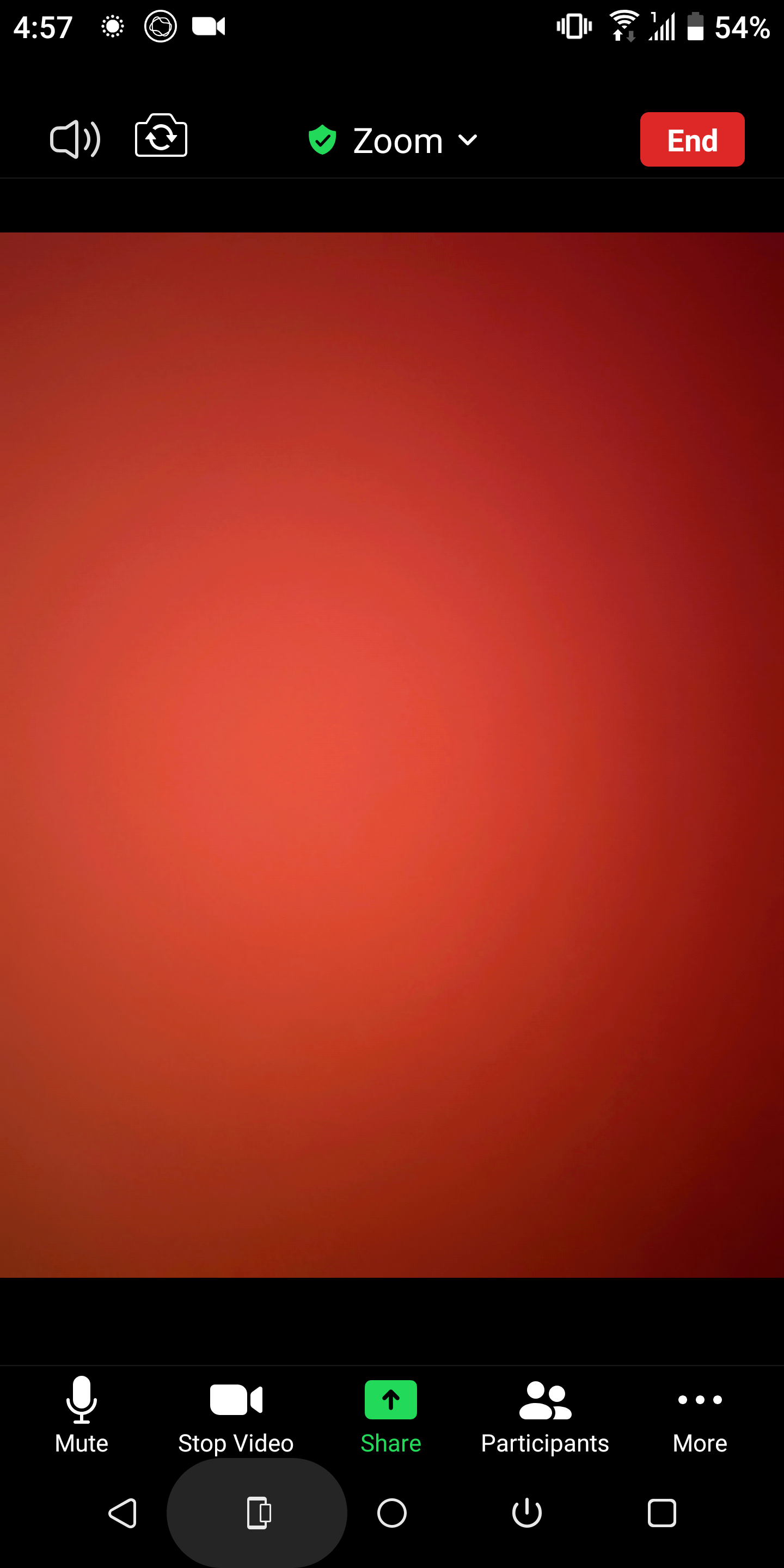 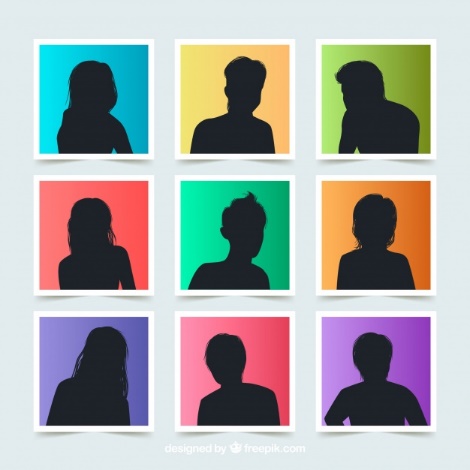 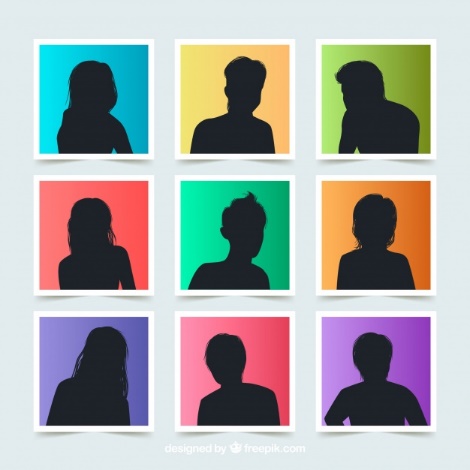 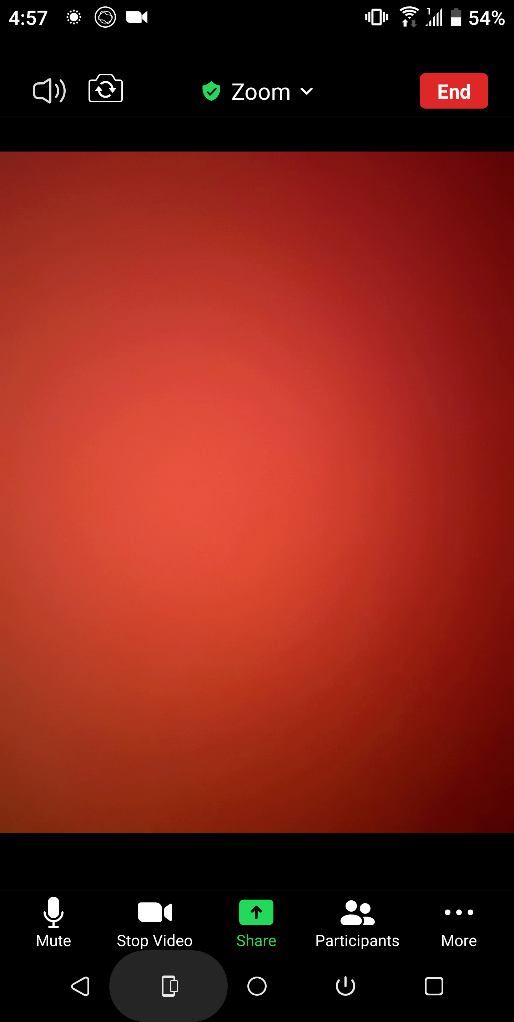 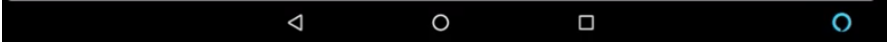 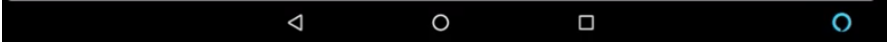 DATE 2021
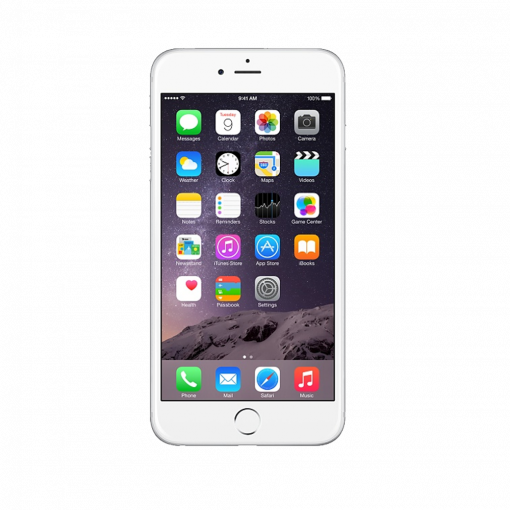 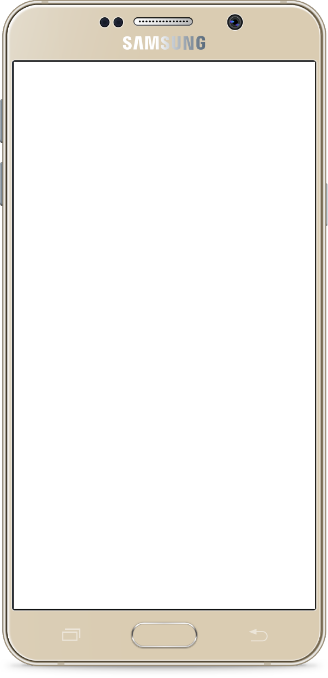 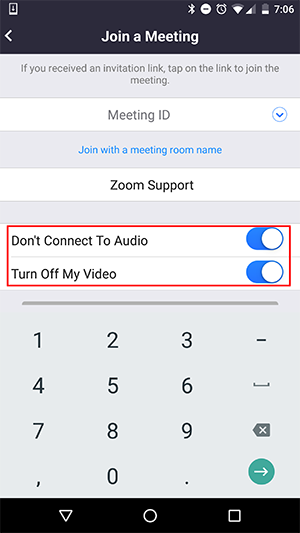 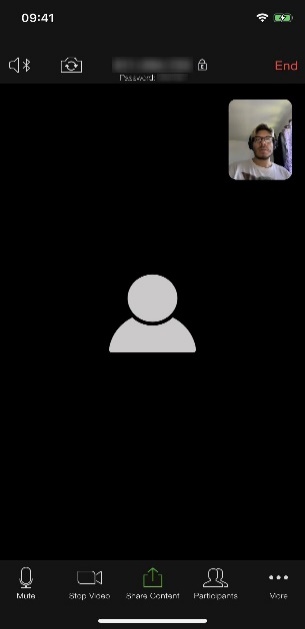 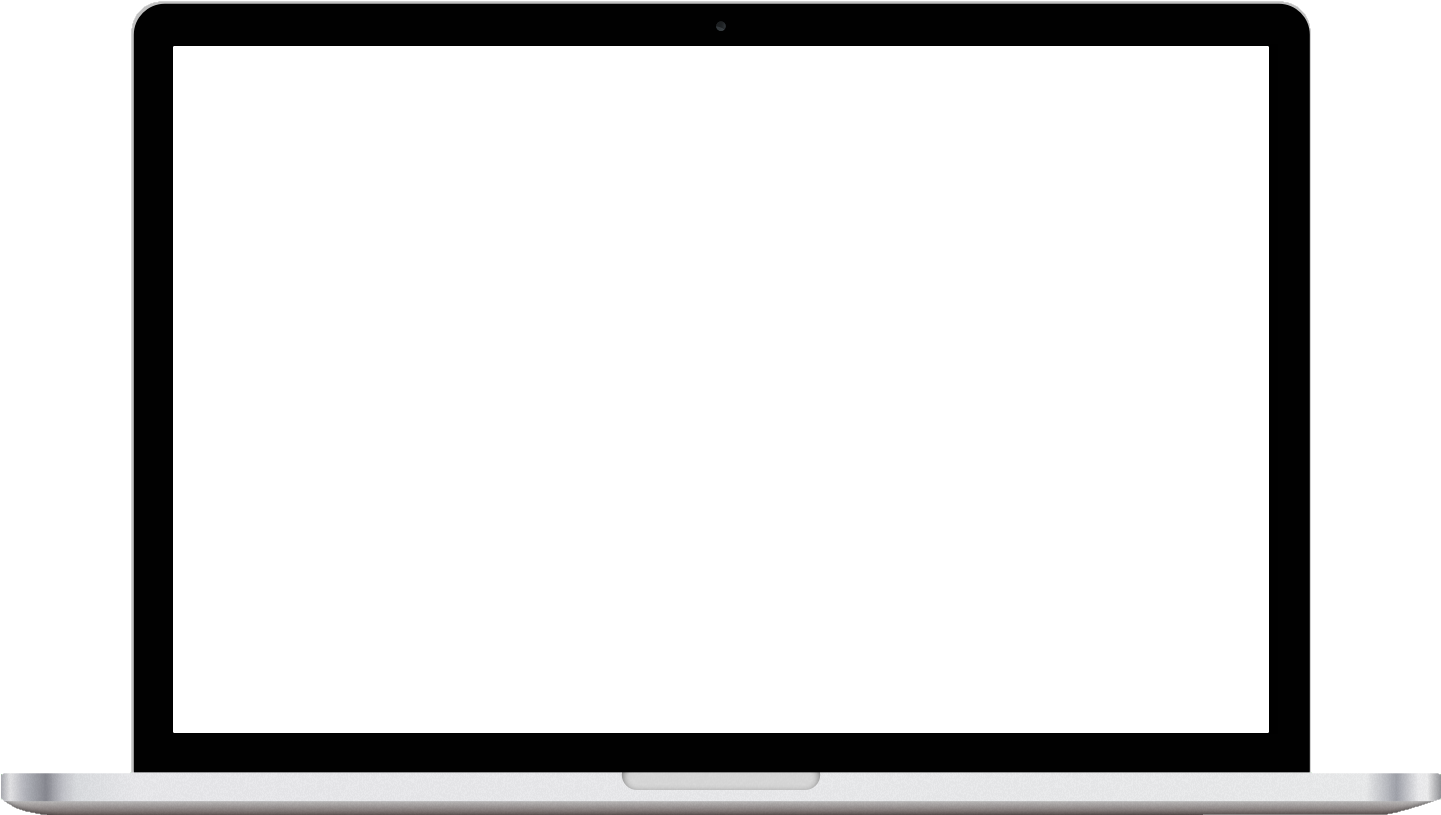 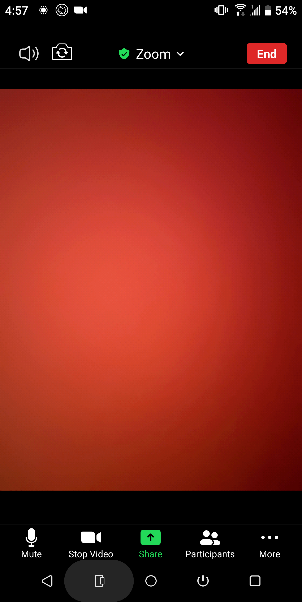 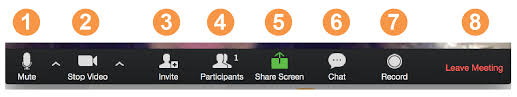 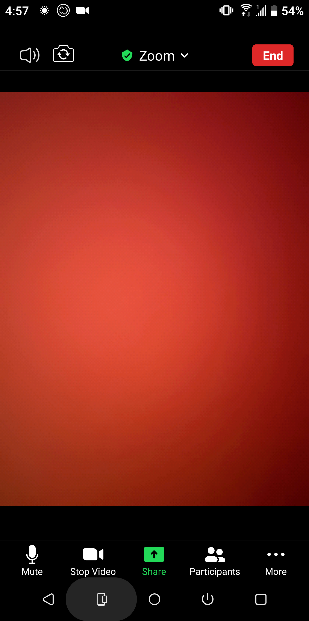 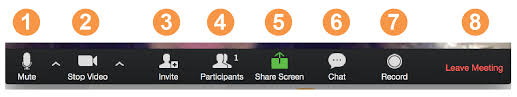 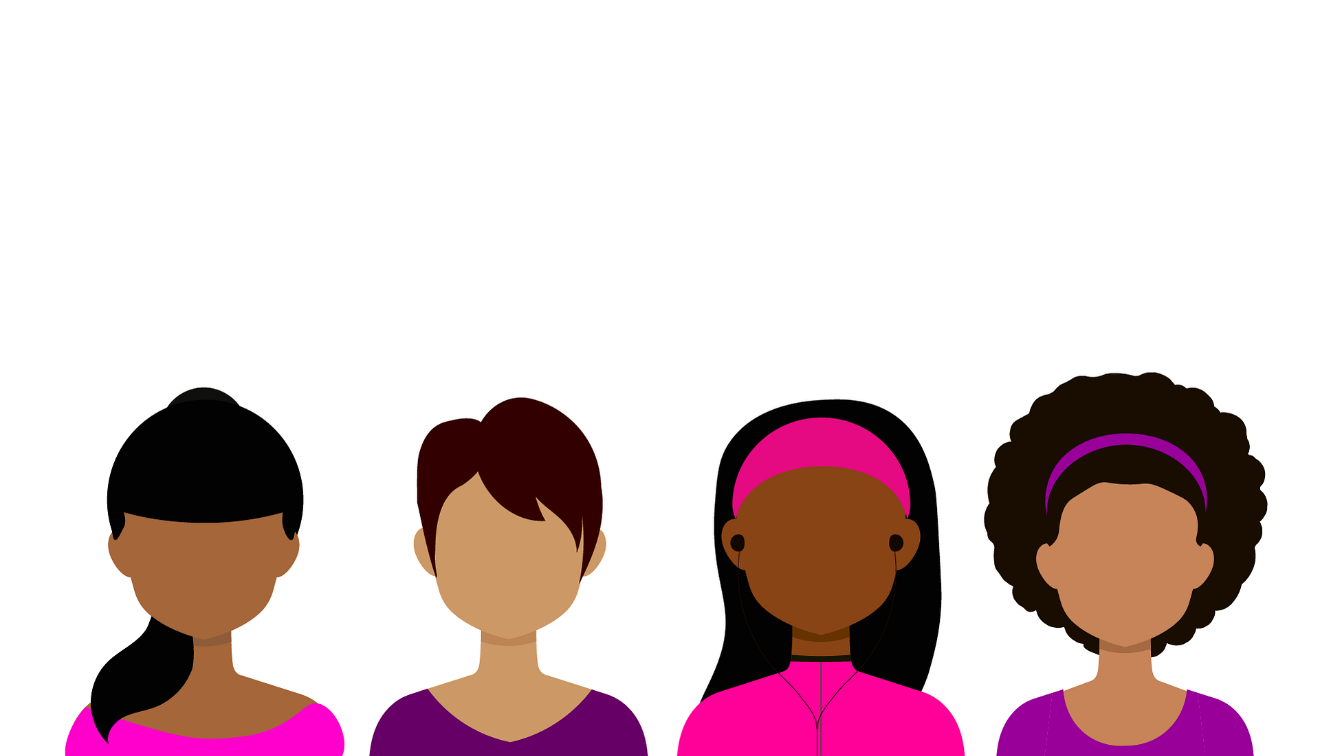 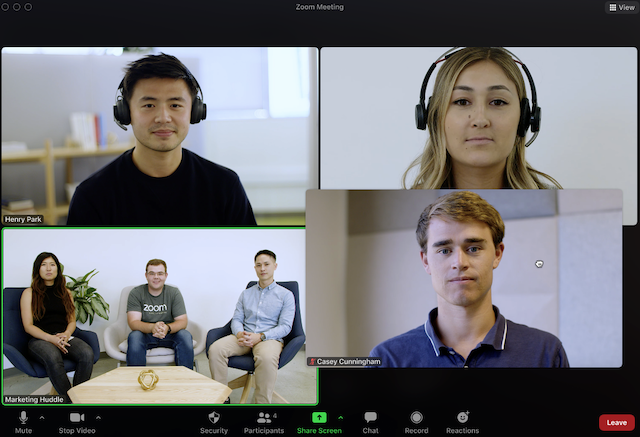 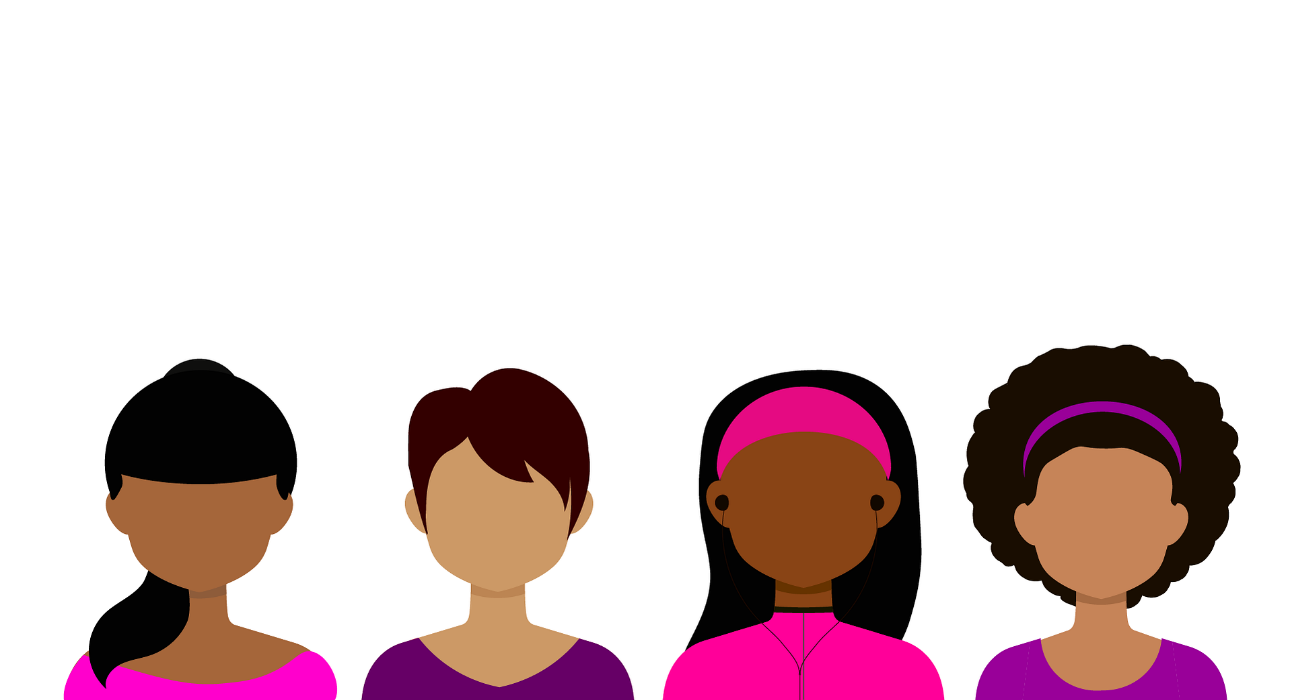 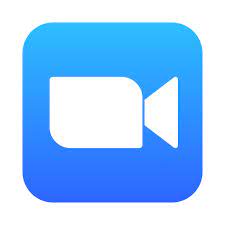 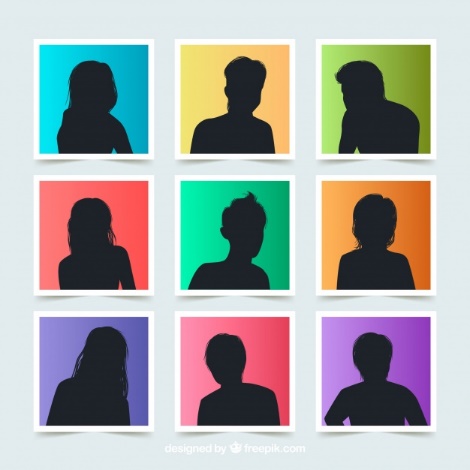 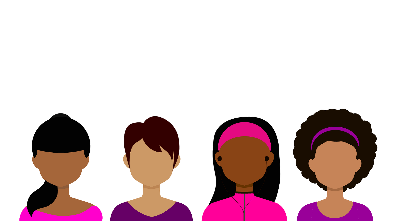 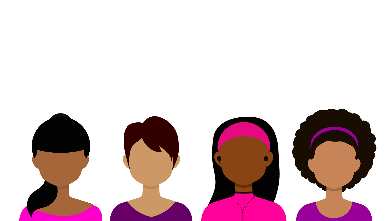 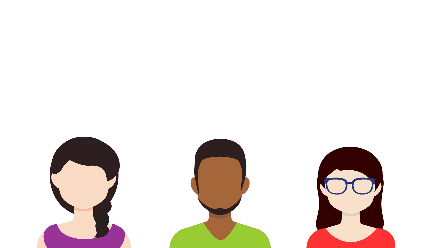 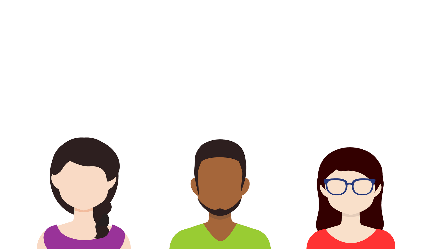 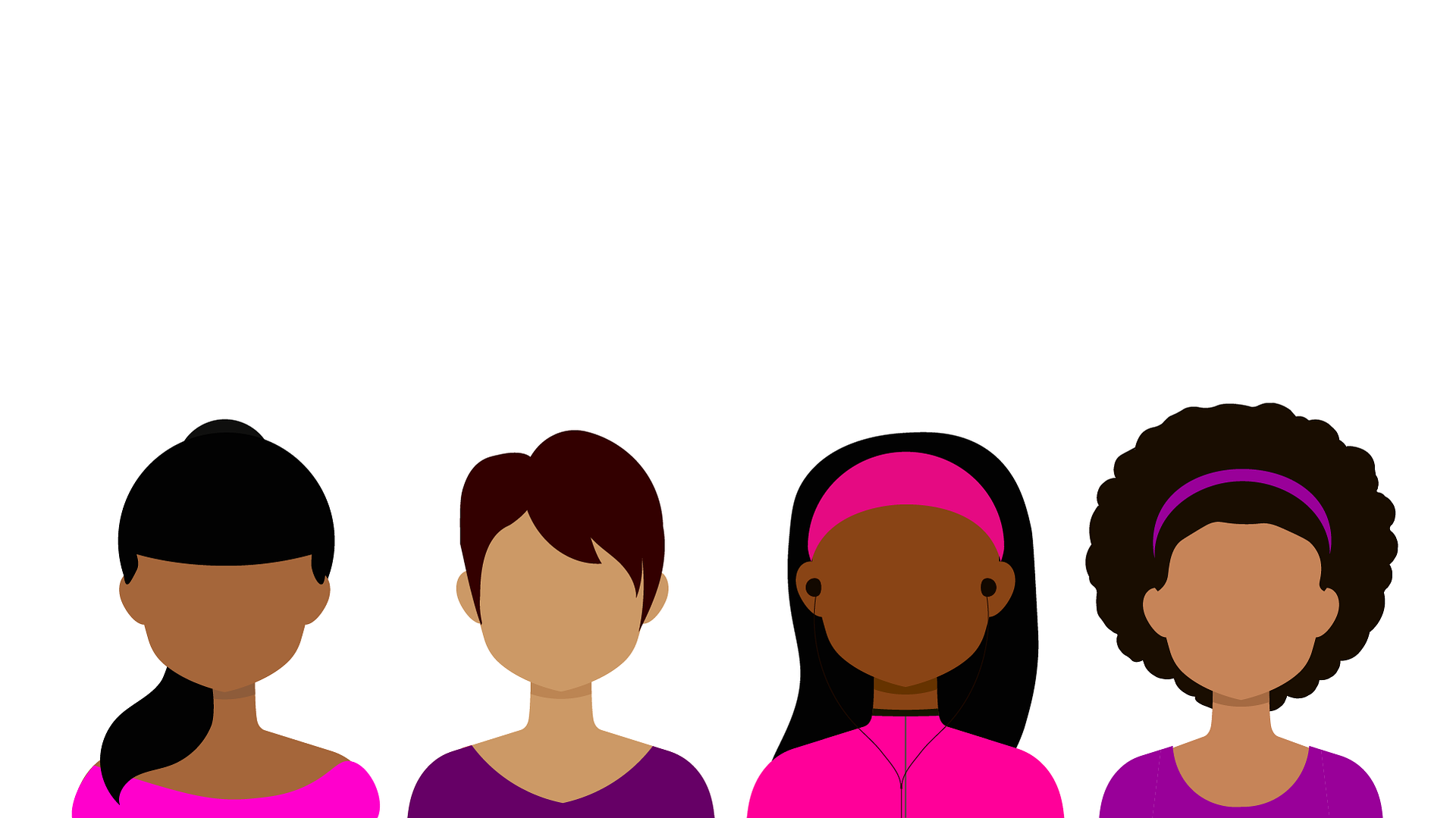 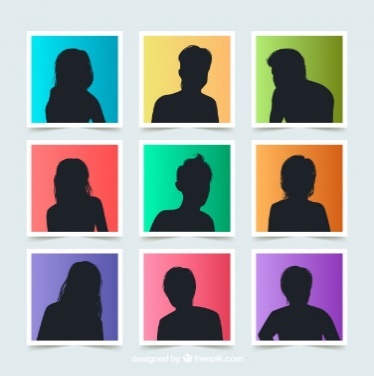 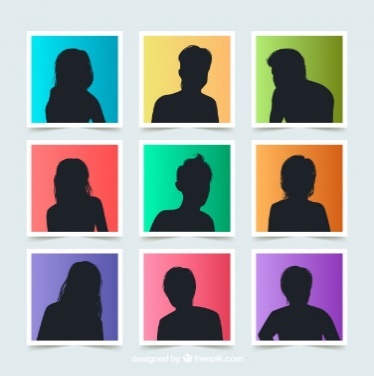 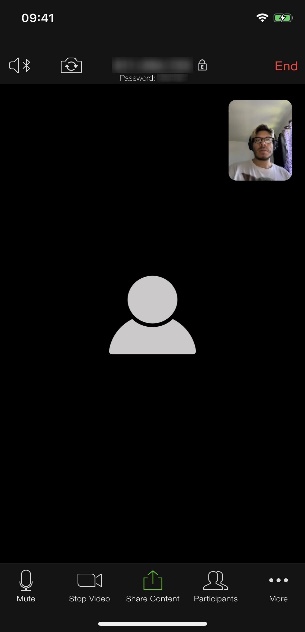 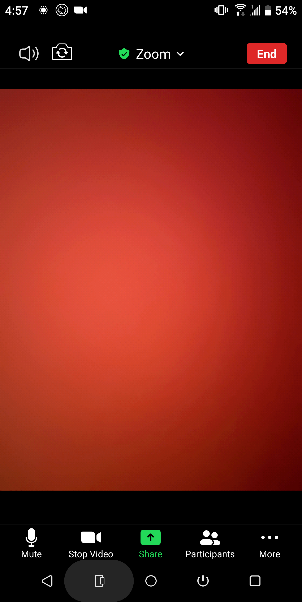 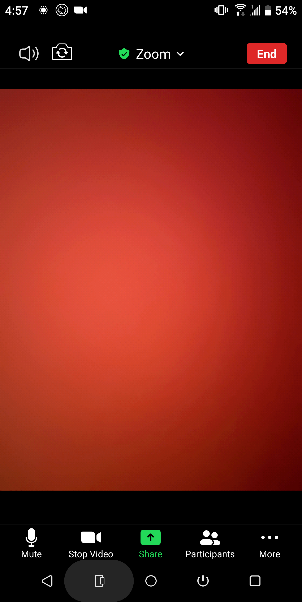 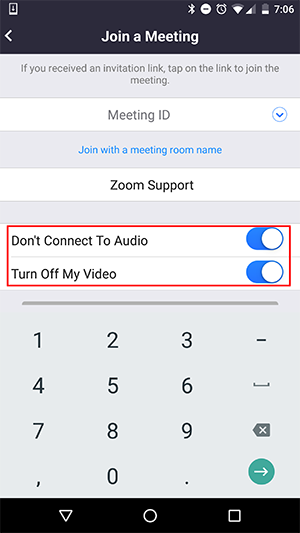 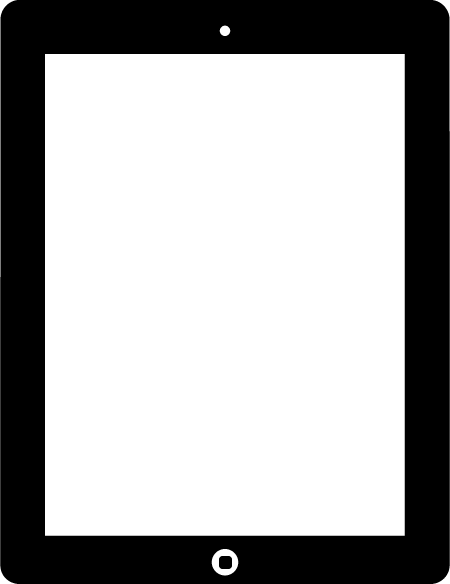 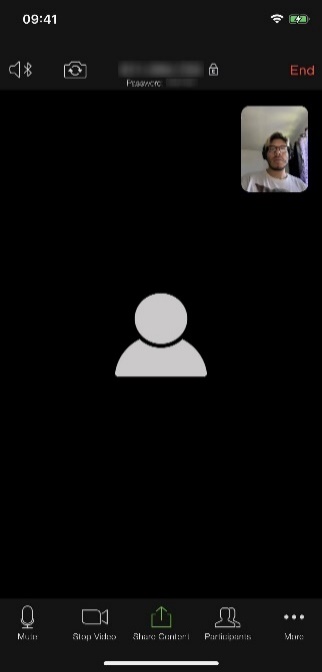 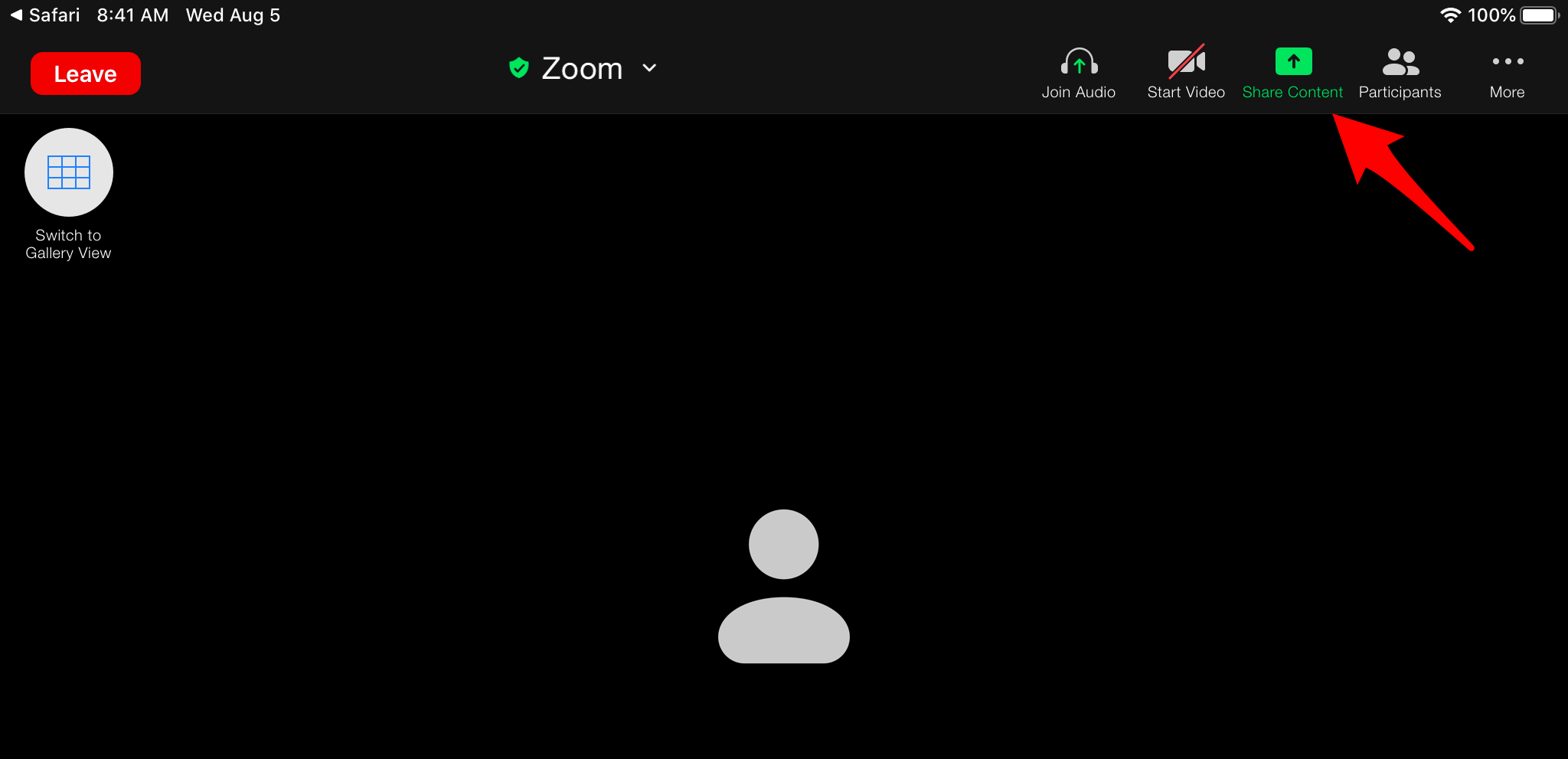 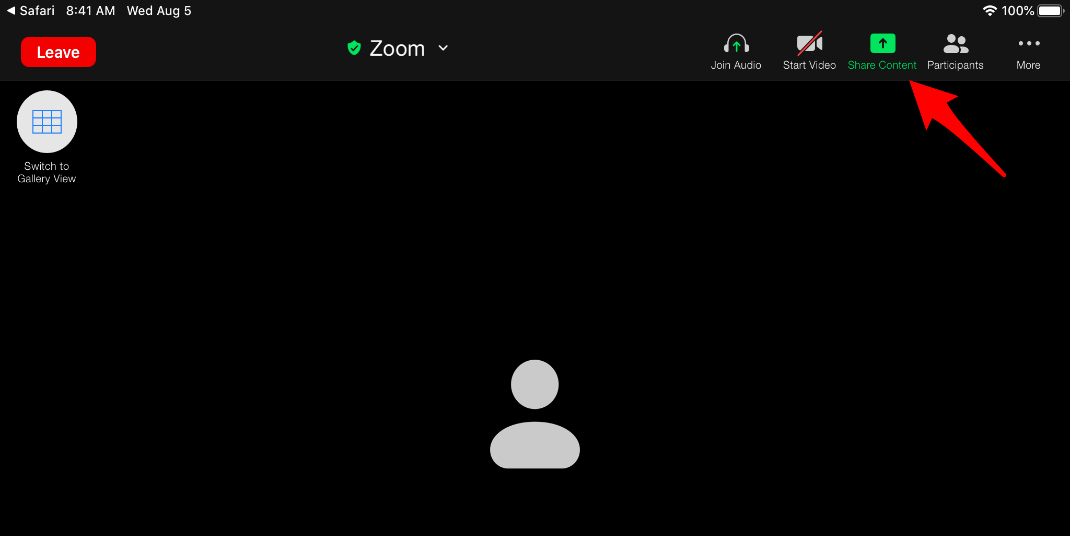 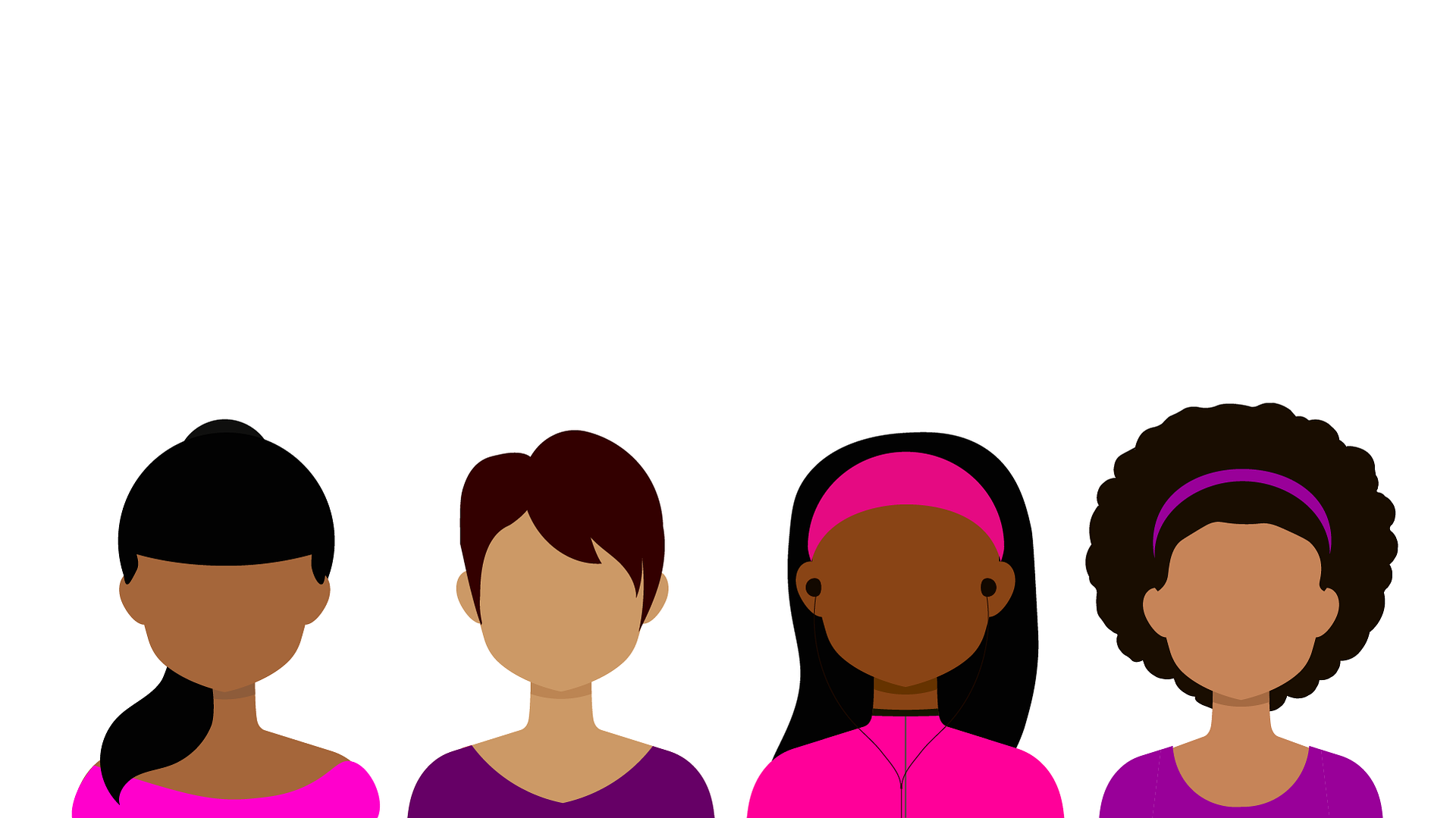 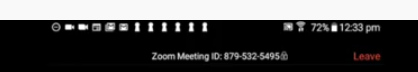 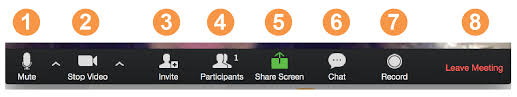 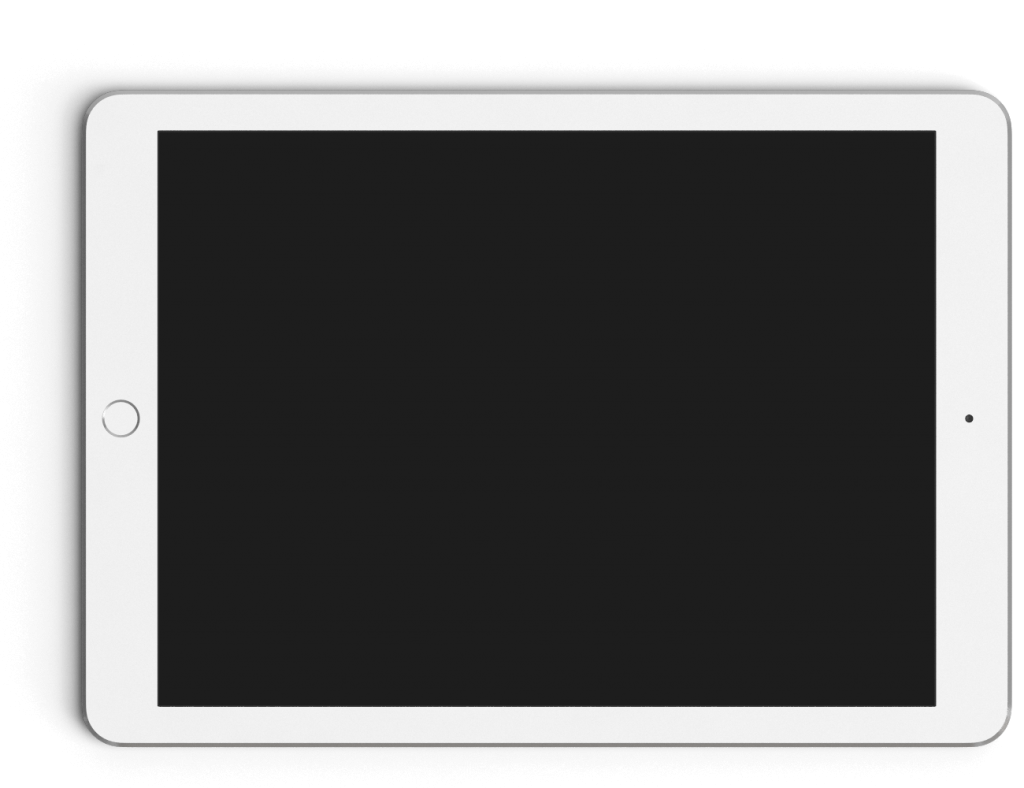 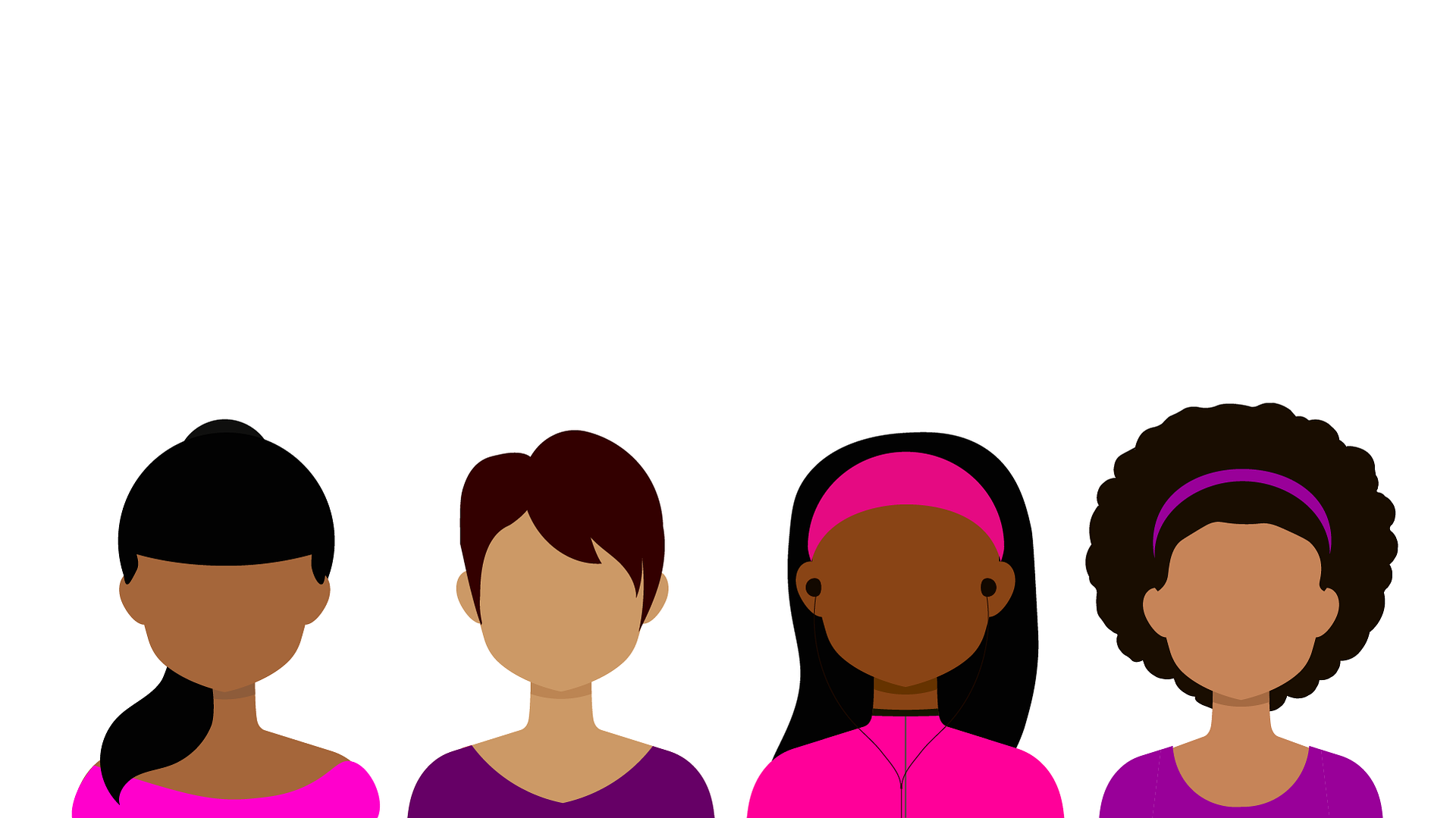 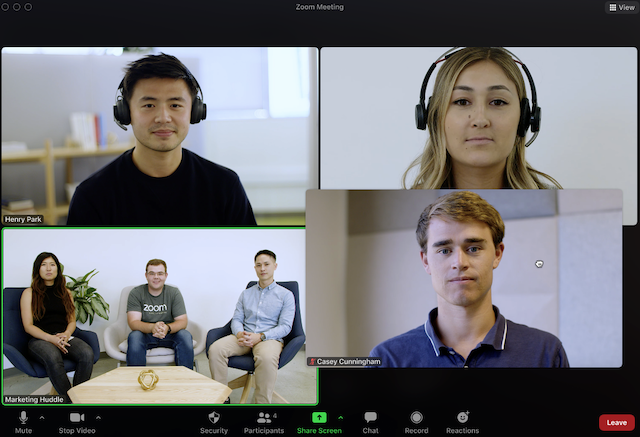 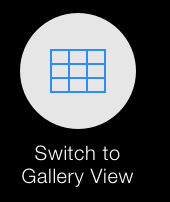 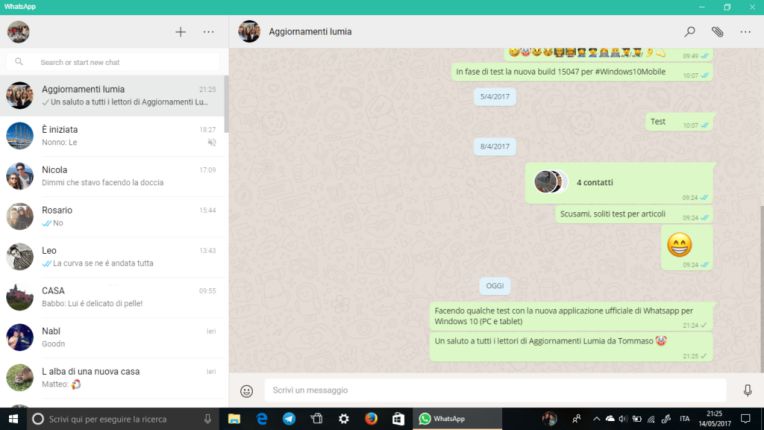 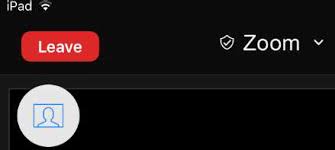 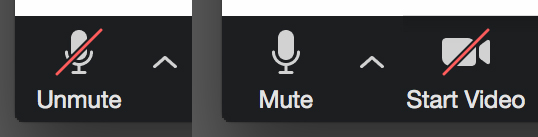 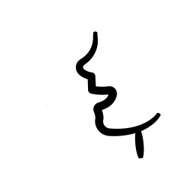 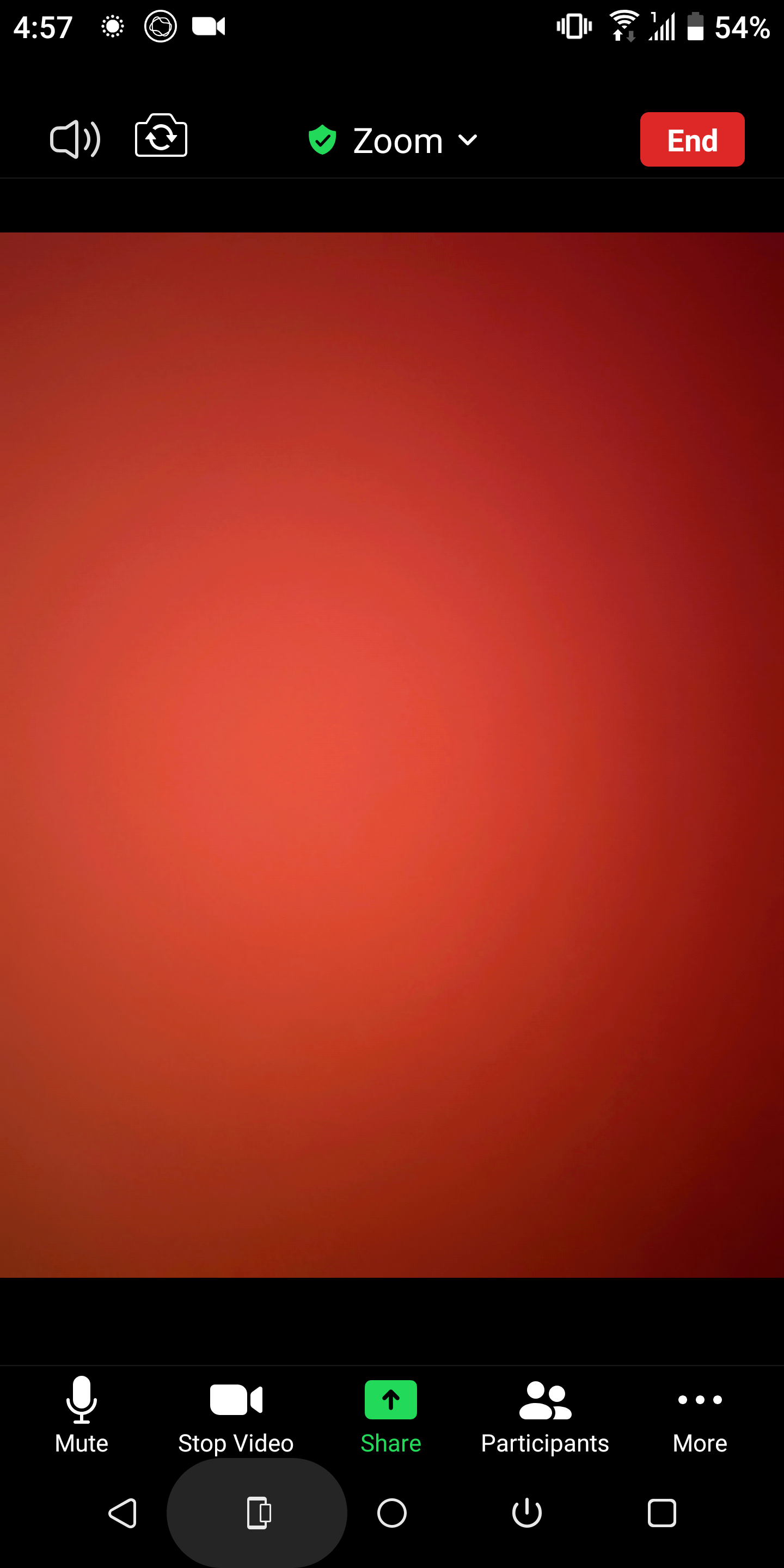 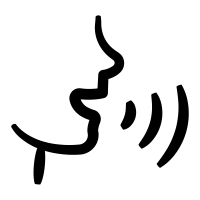 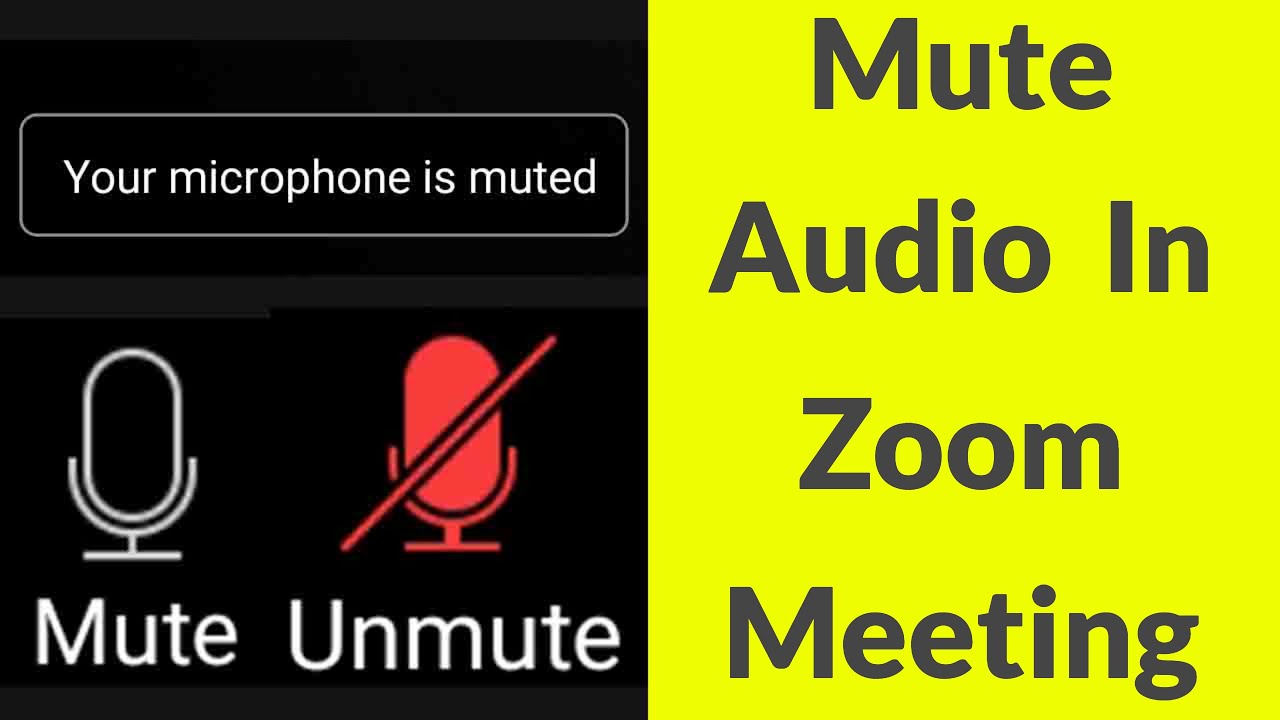 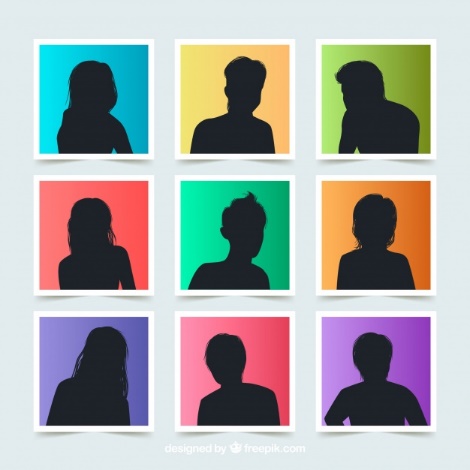 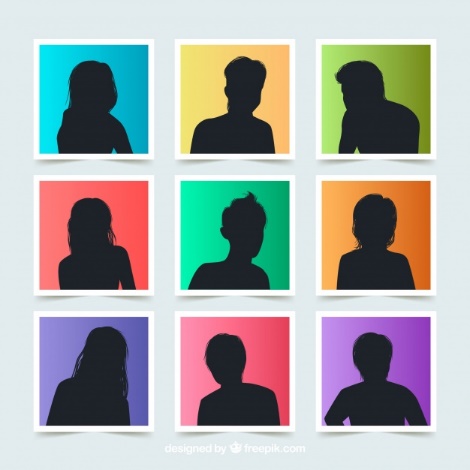 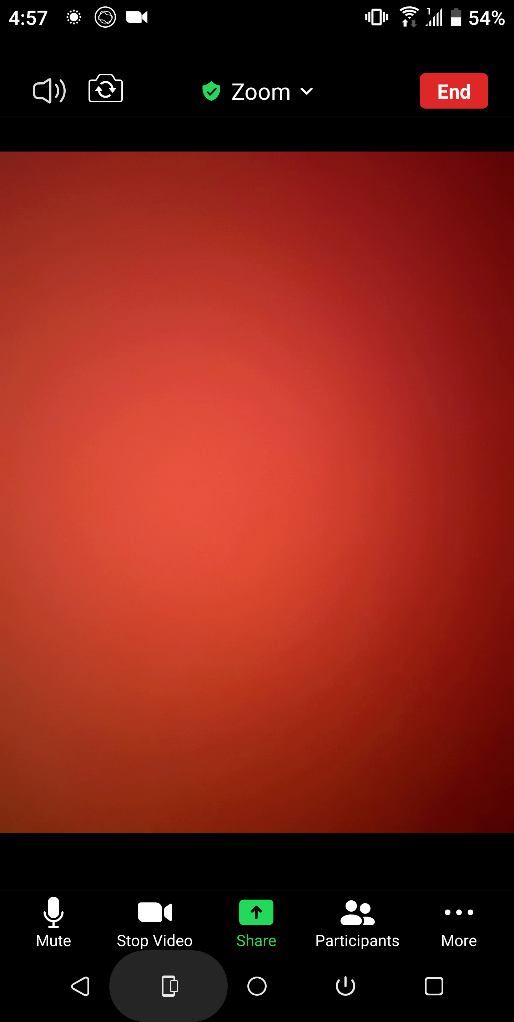 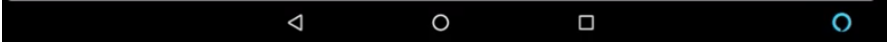 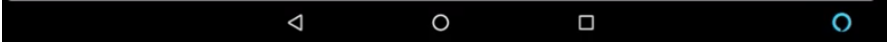 DATE 2021
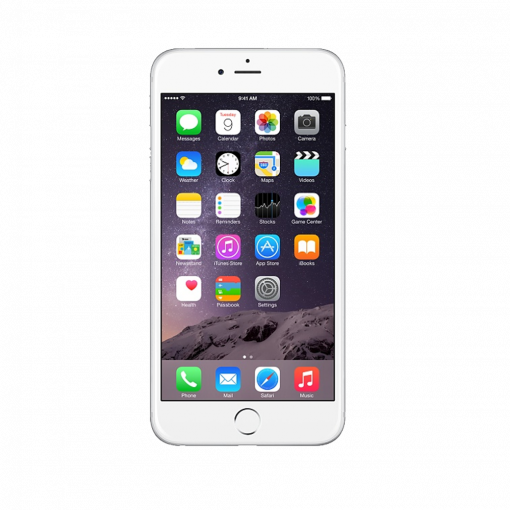 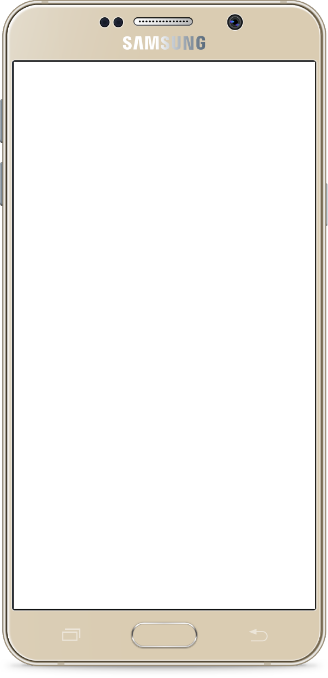 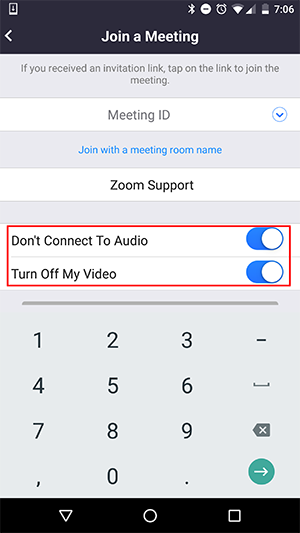 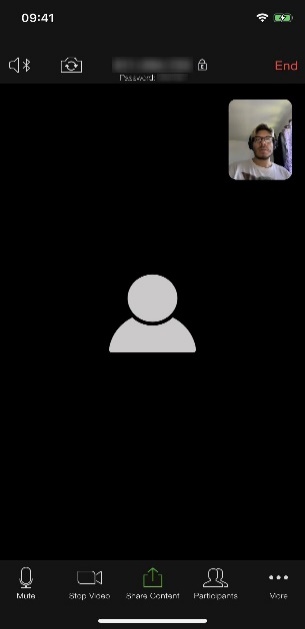 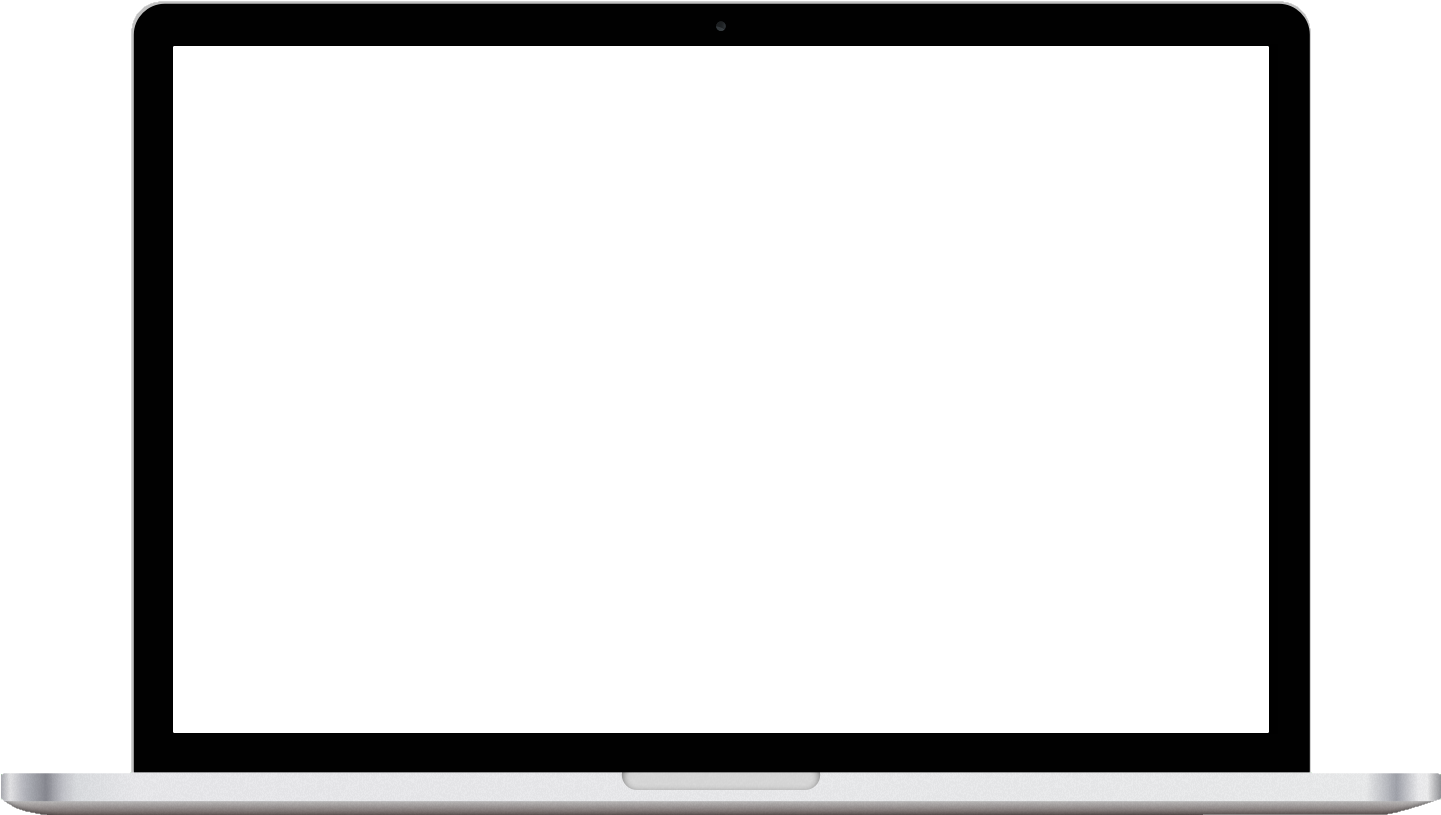 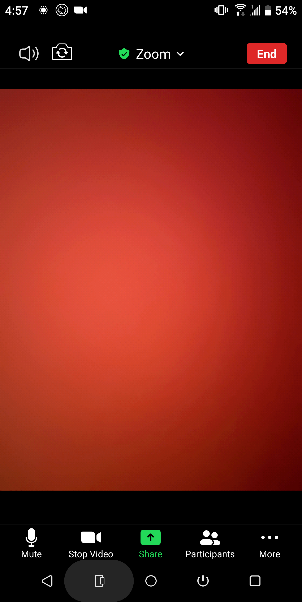 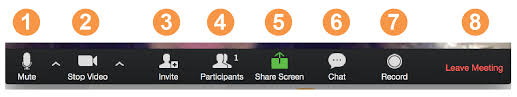 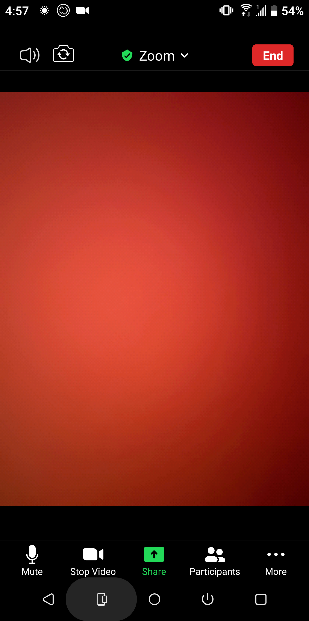 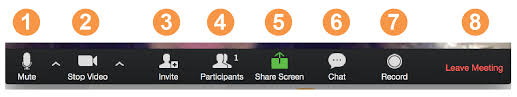 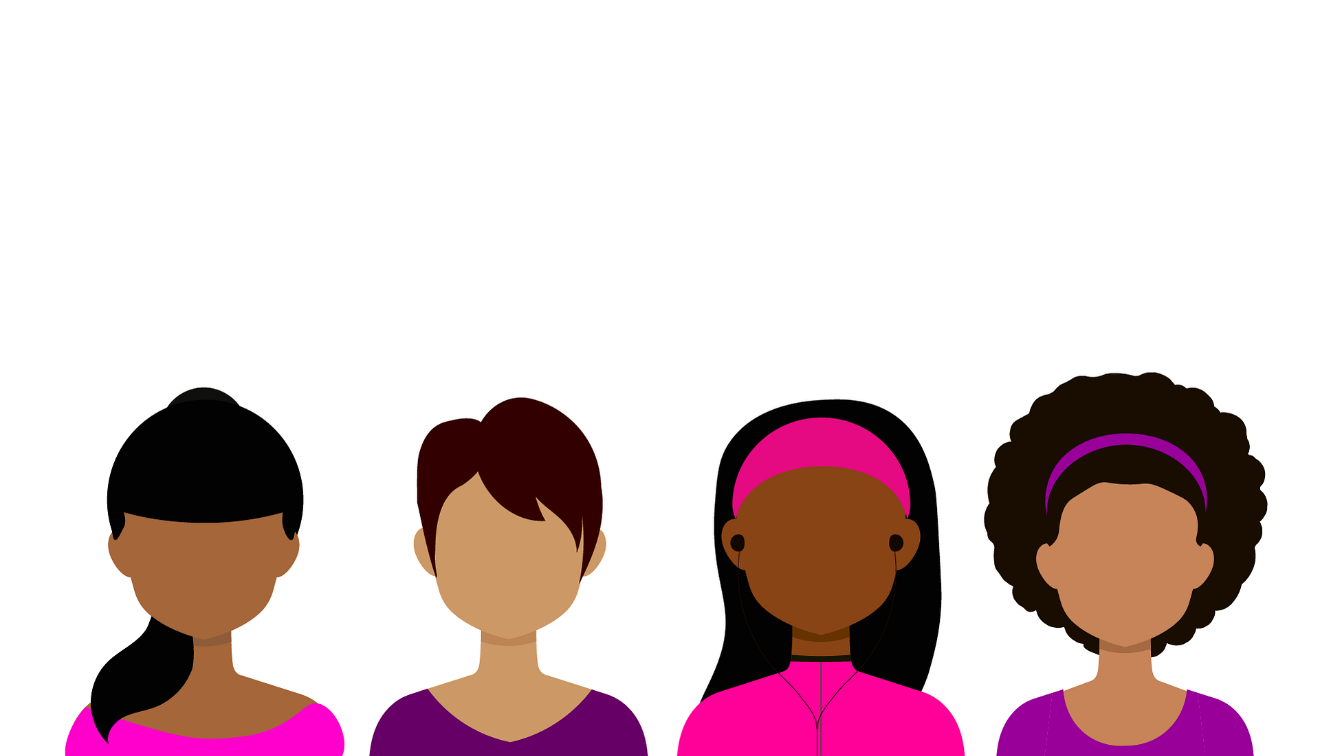 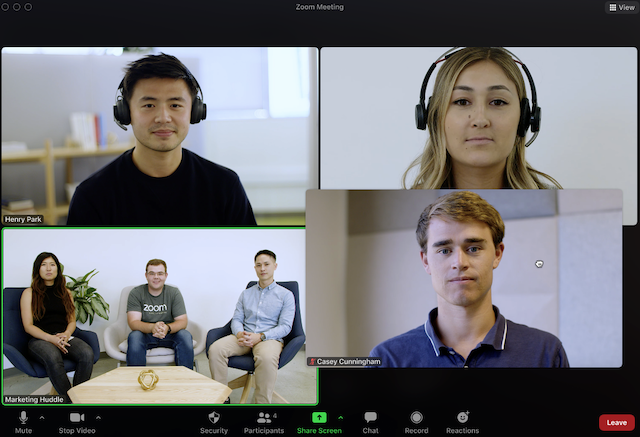 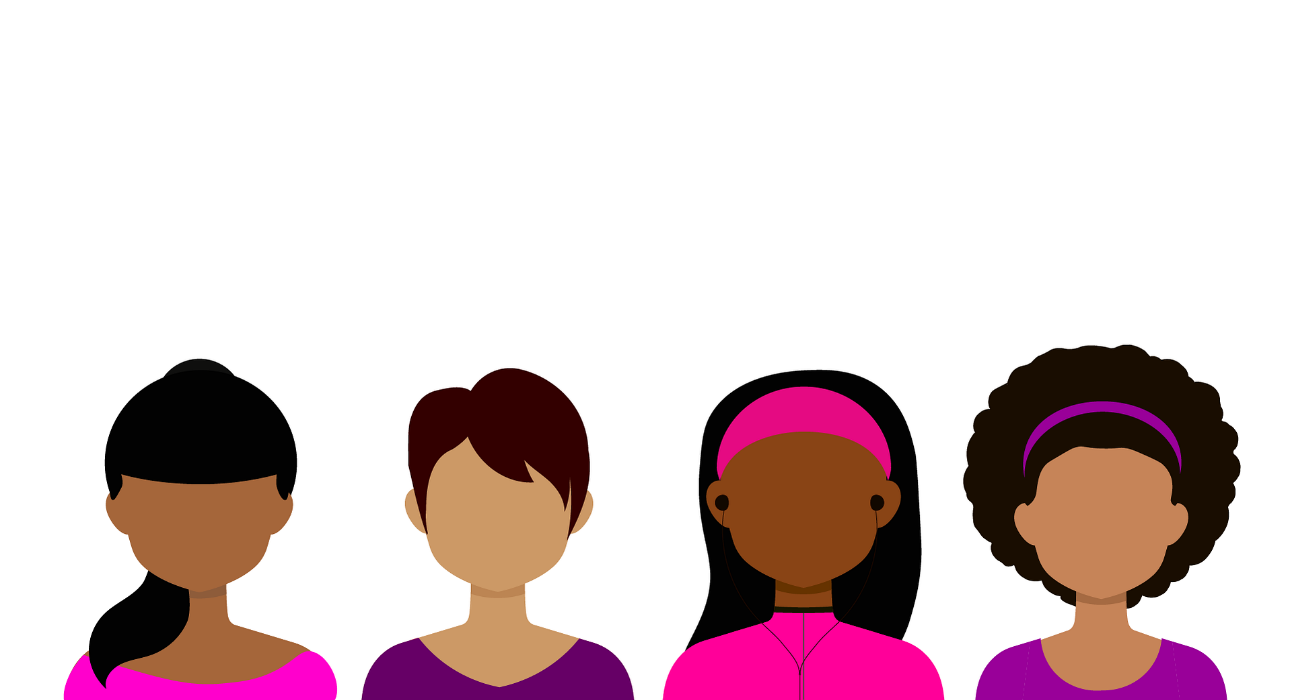 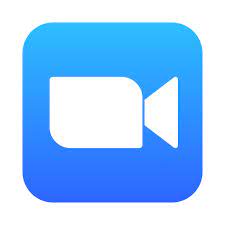 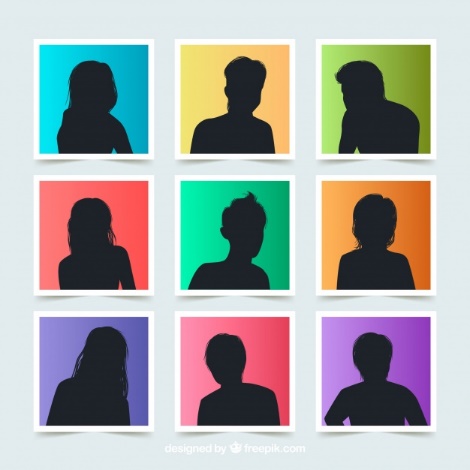 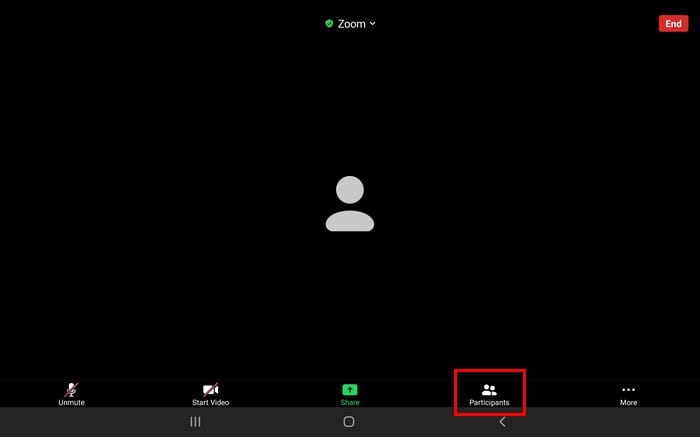 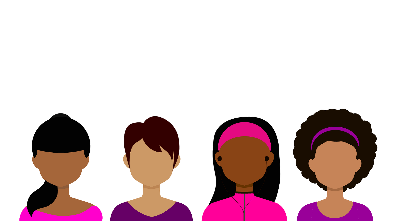 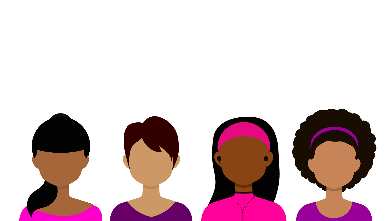 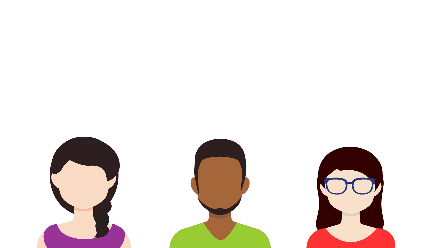 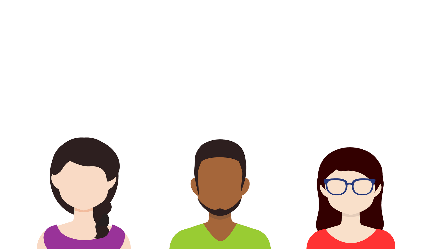 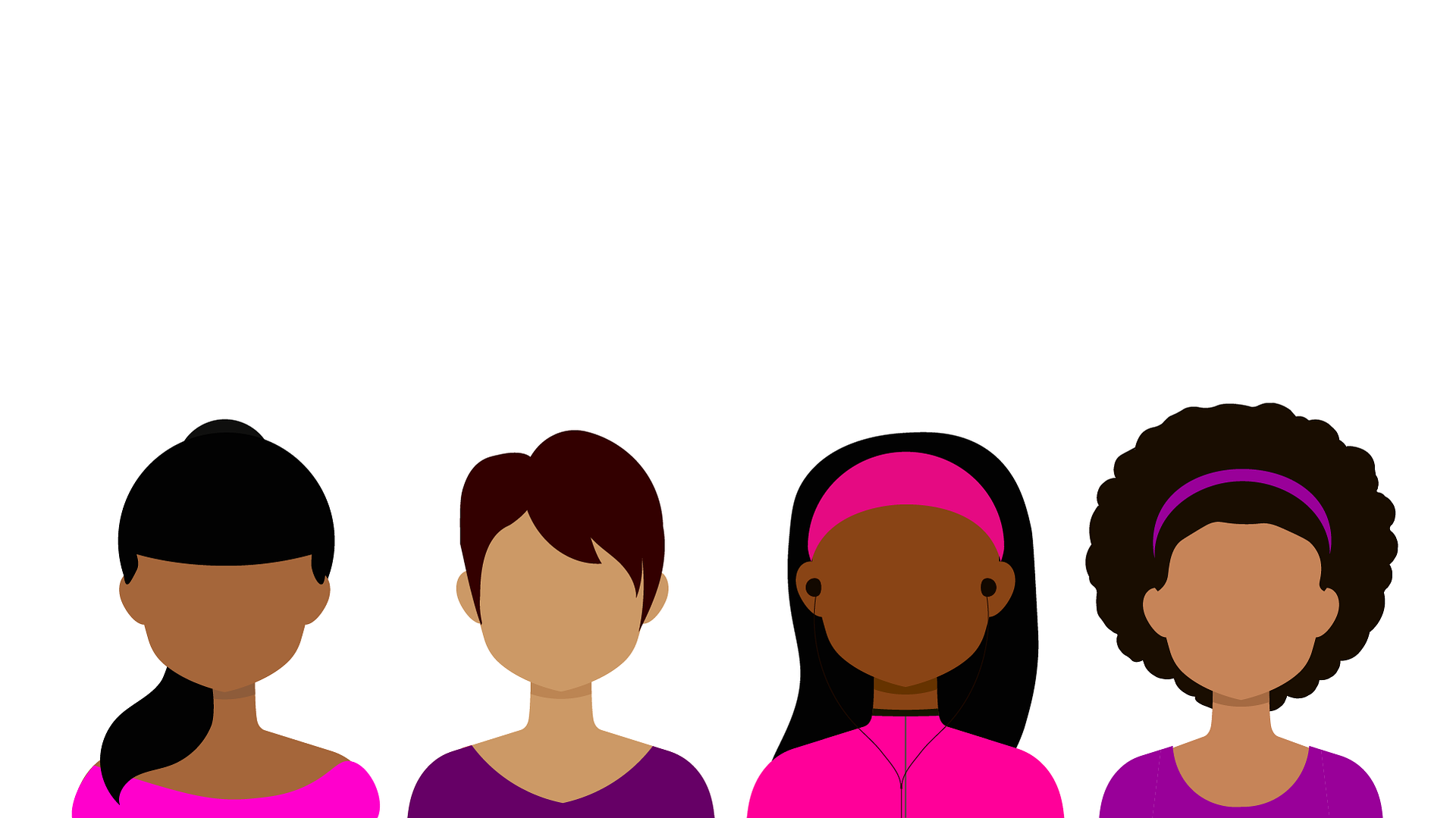 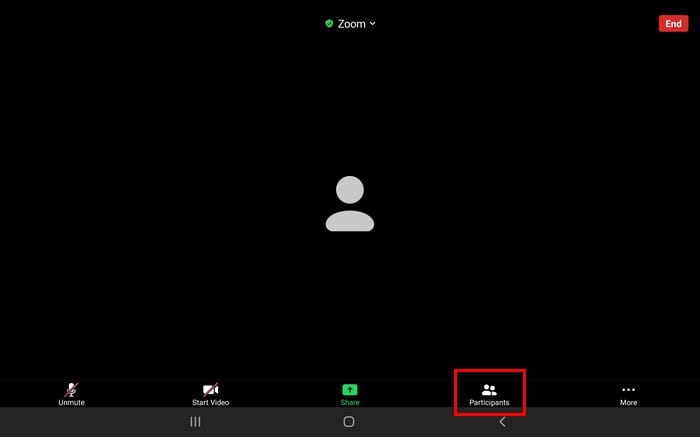 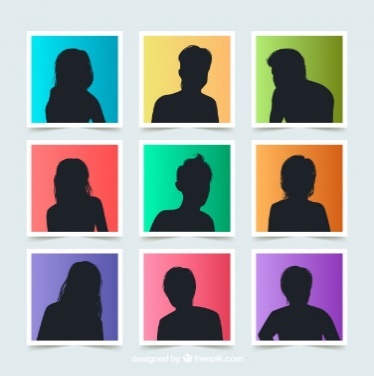 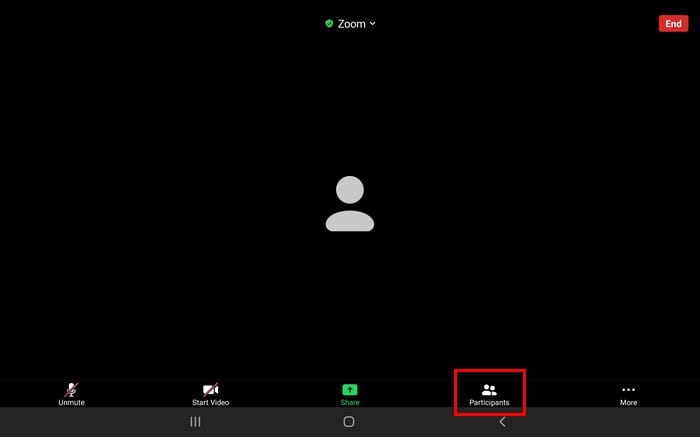 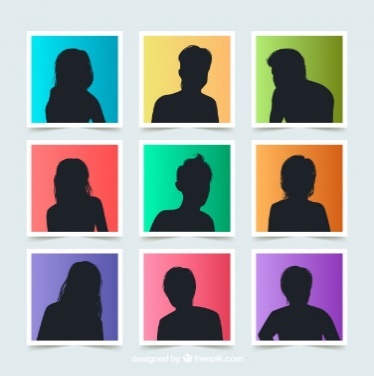 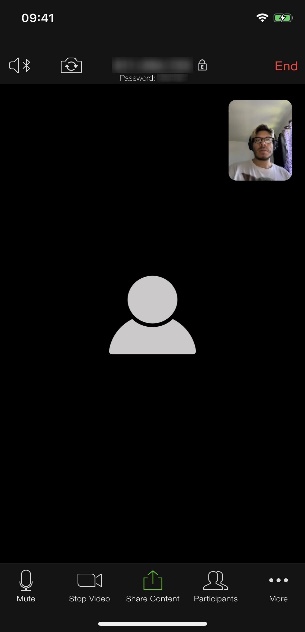 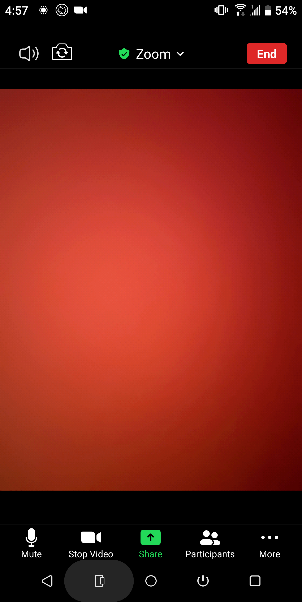 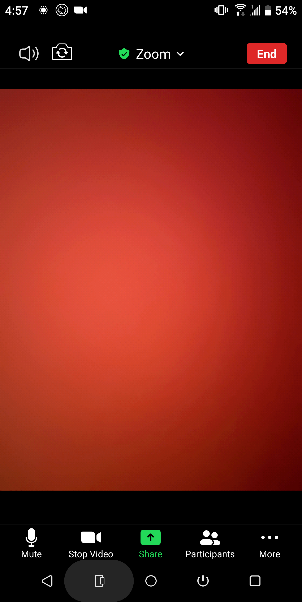 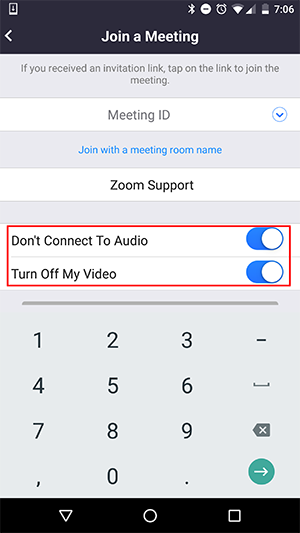 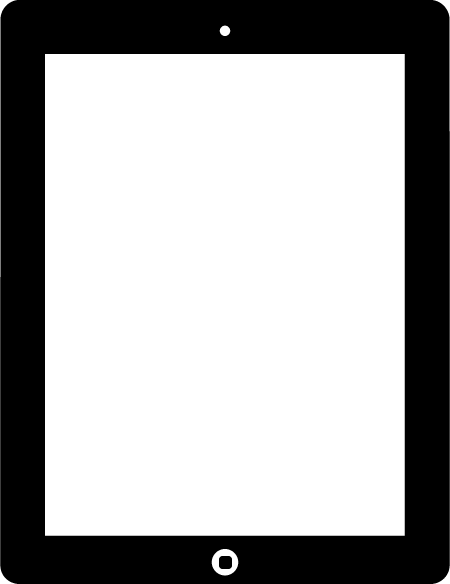 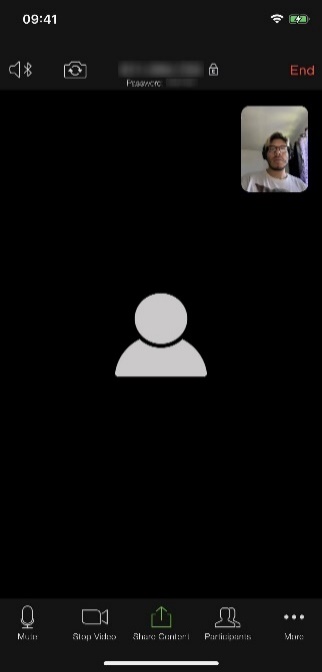 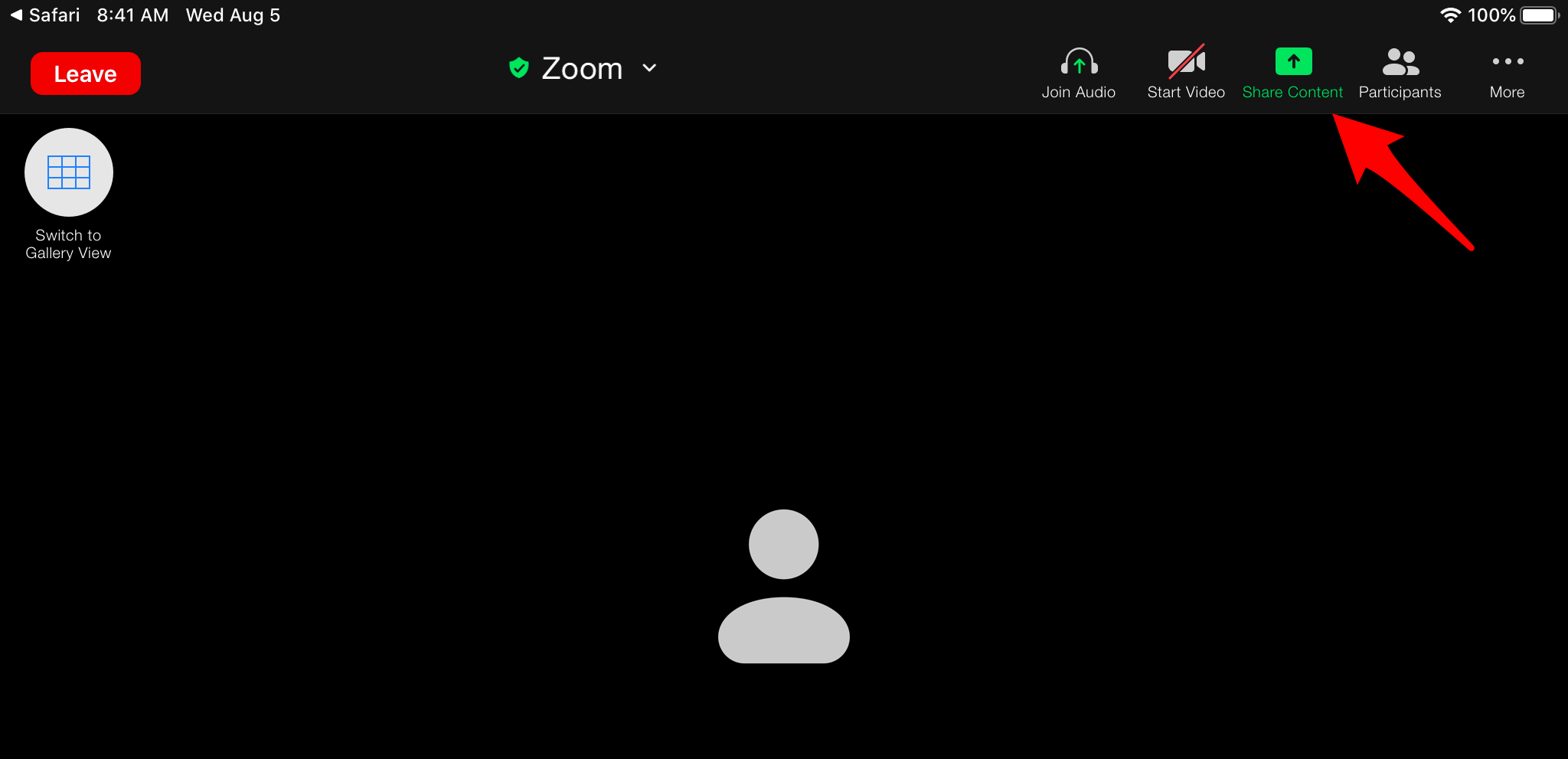 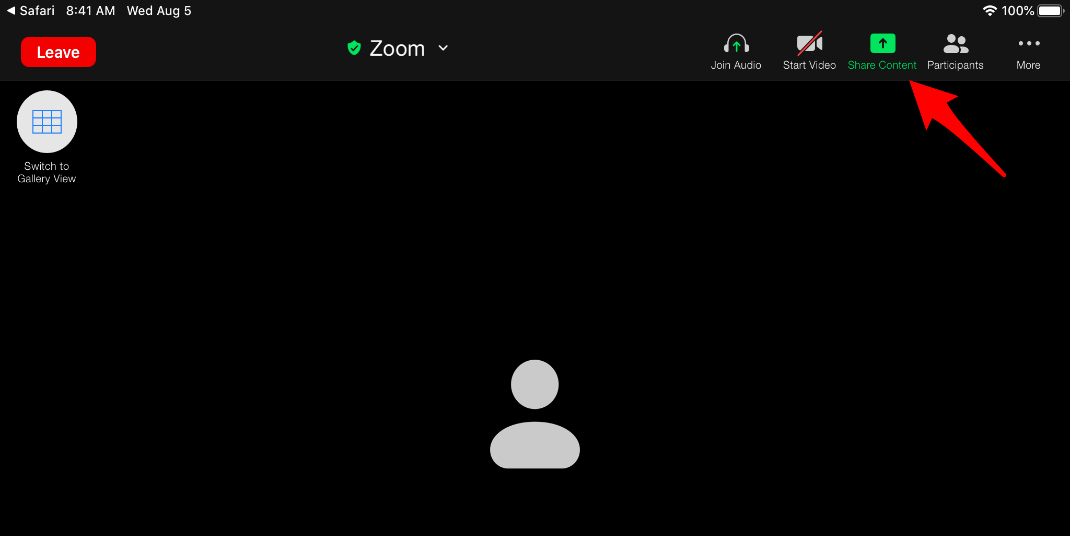 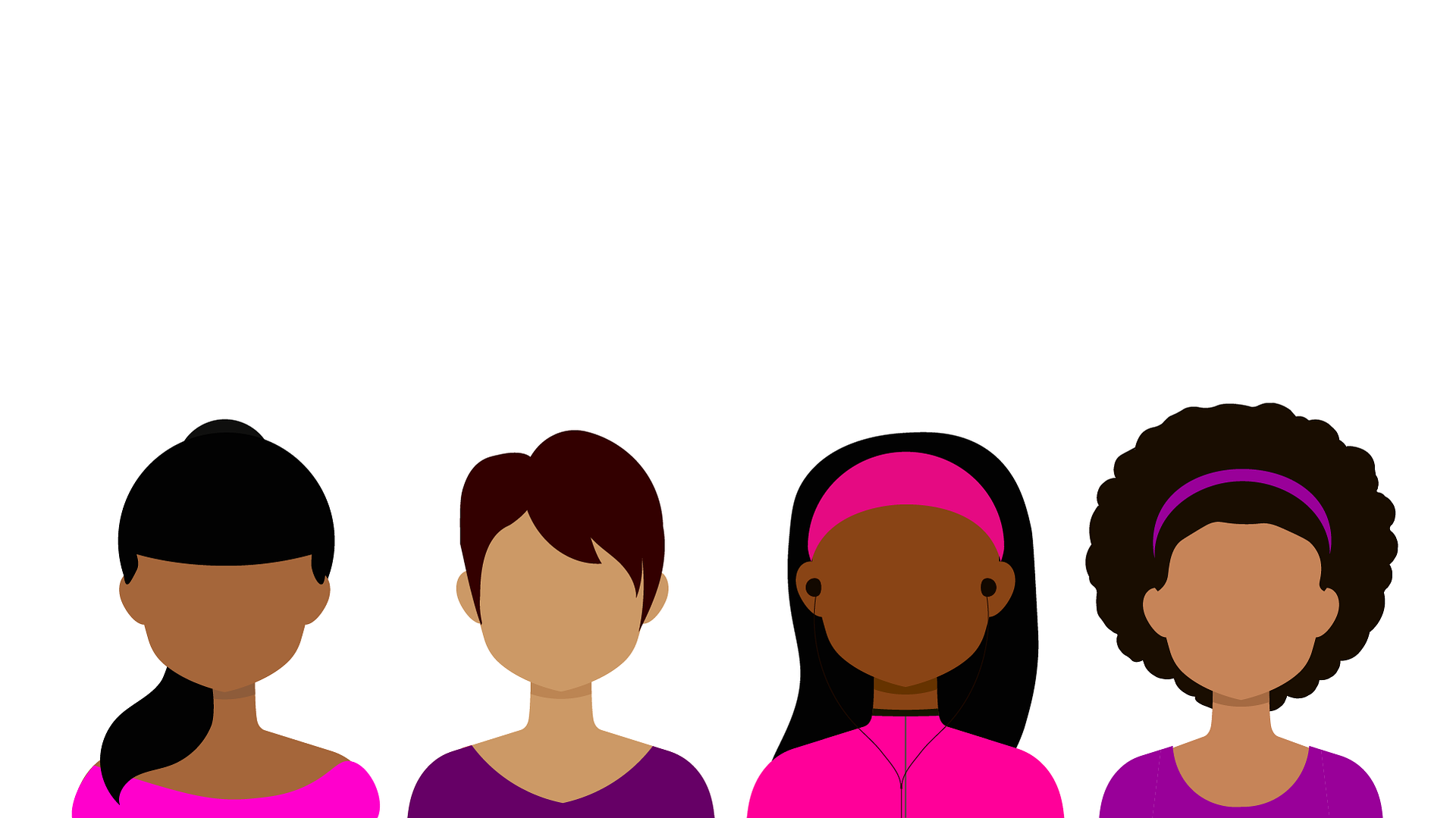 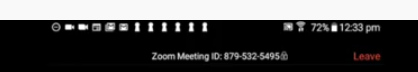 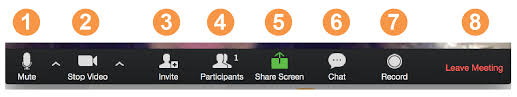 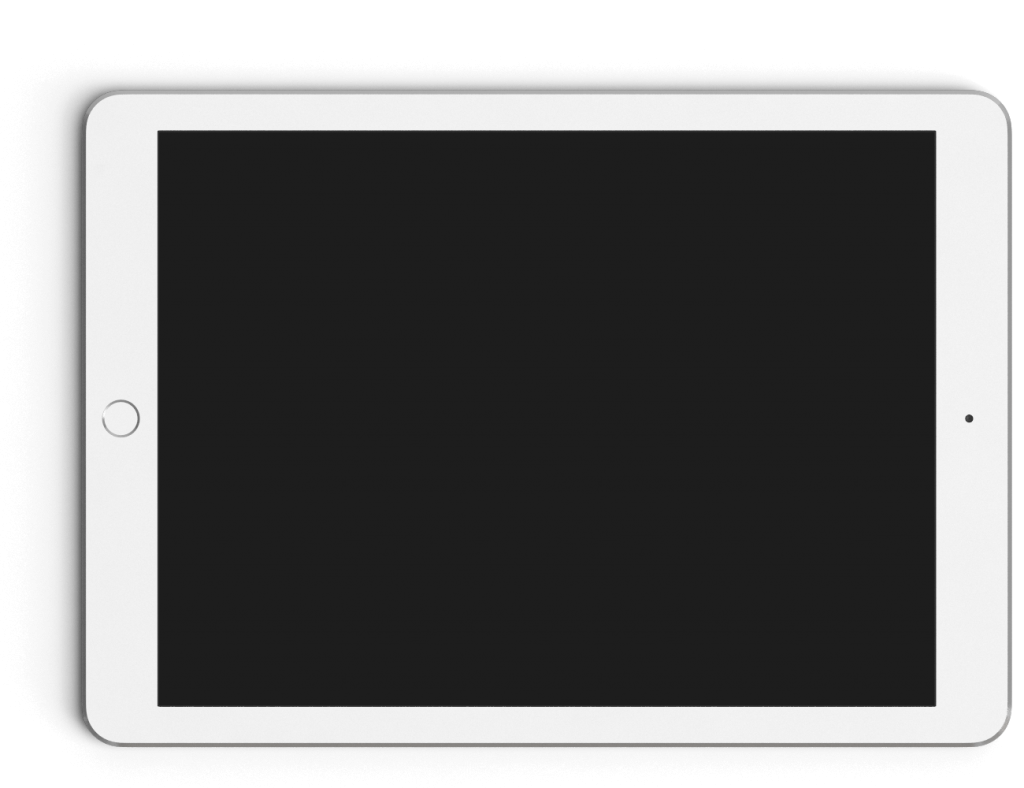 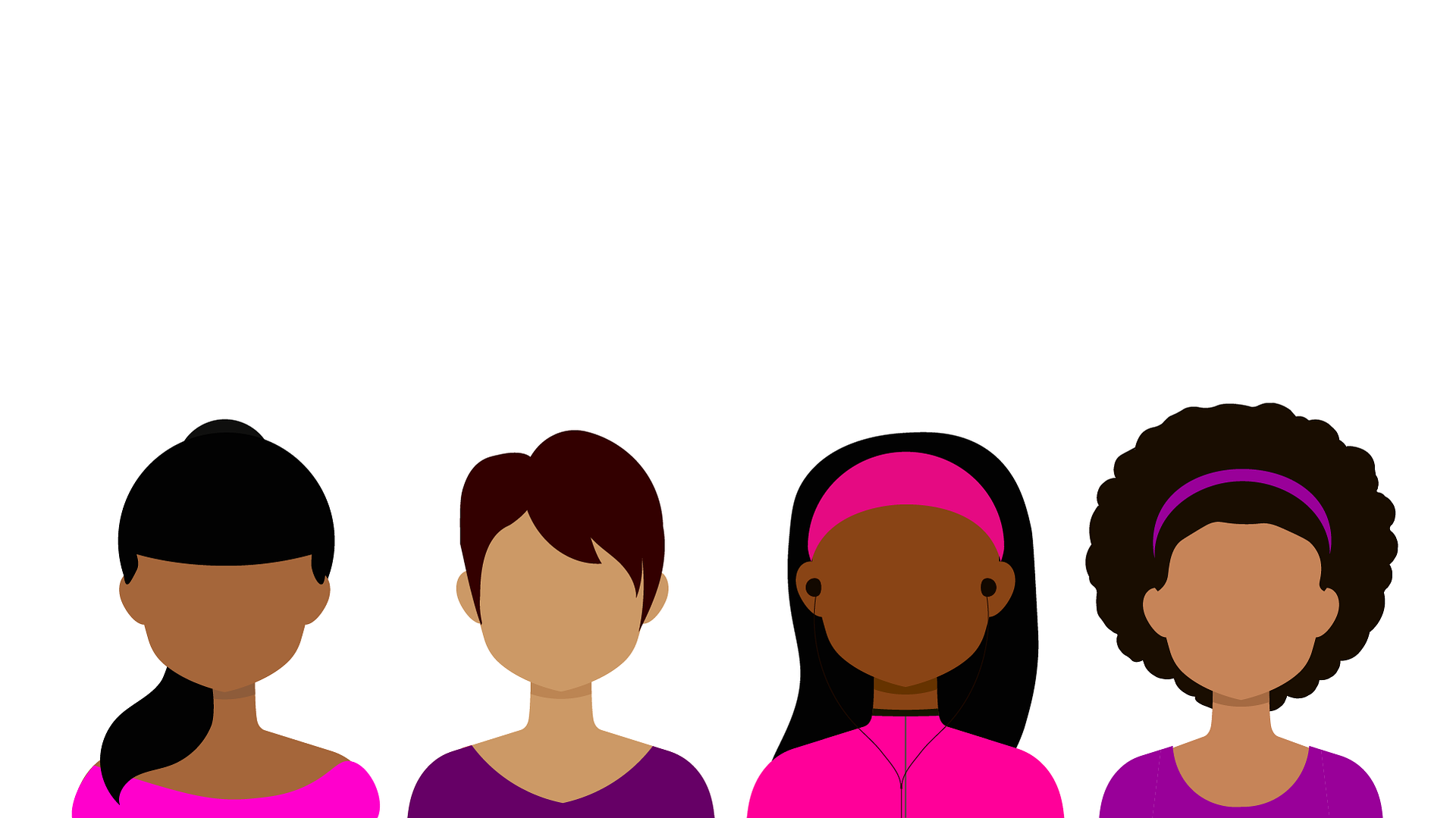 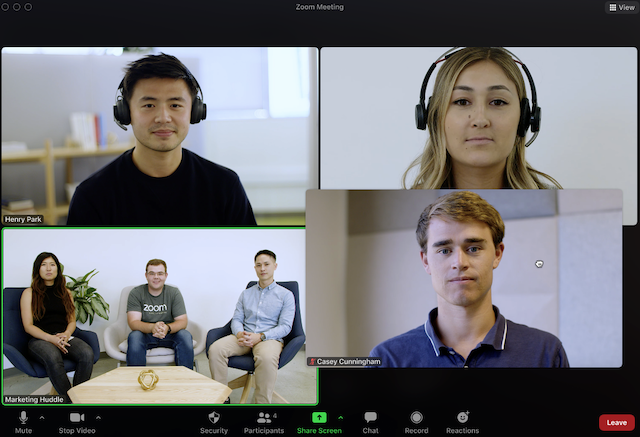 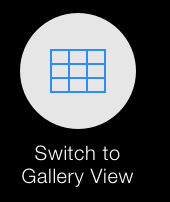 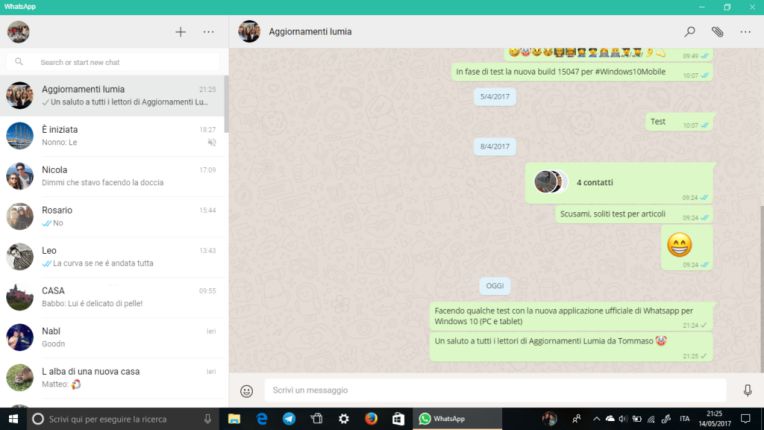 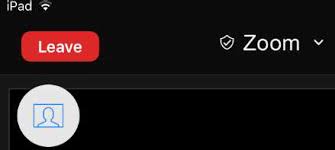 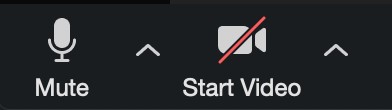 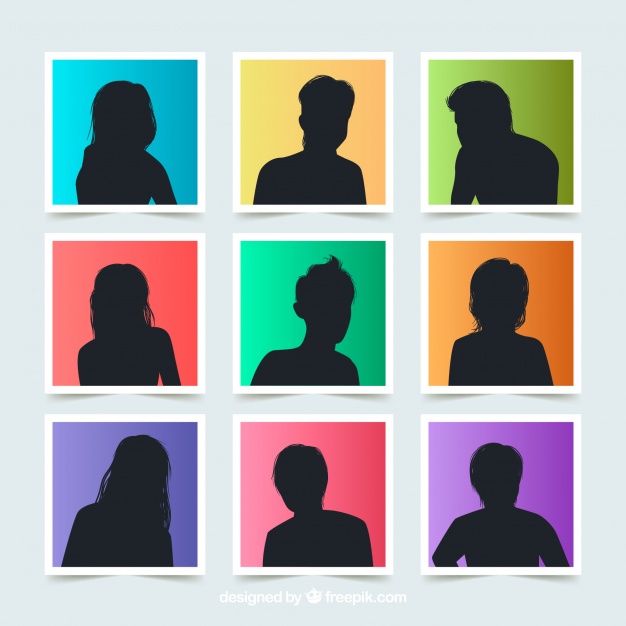 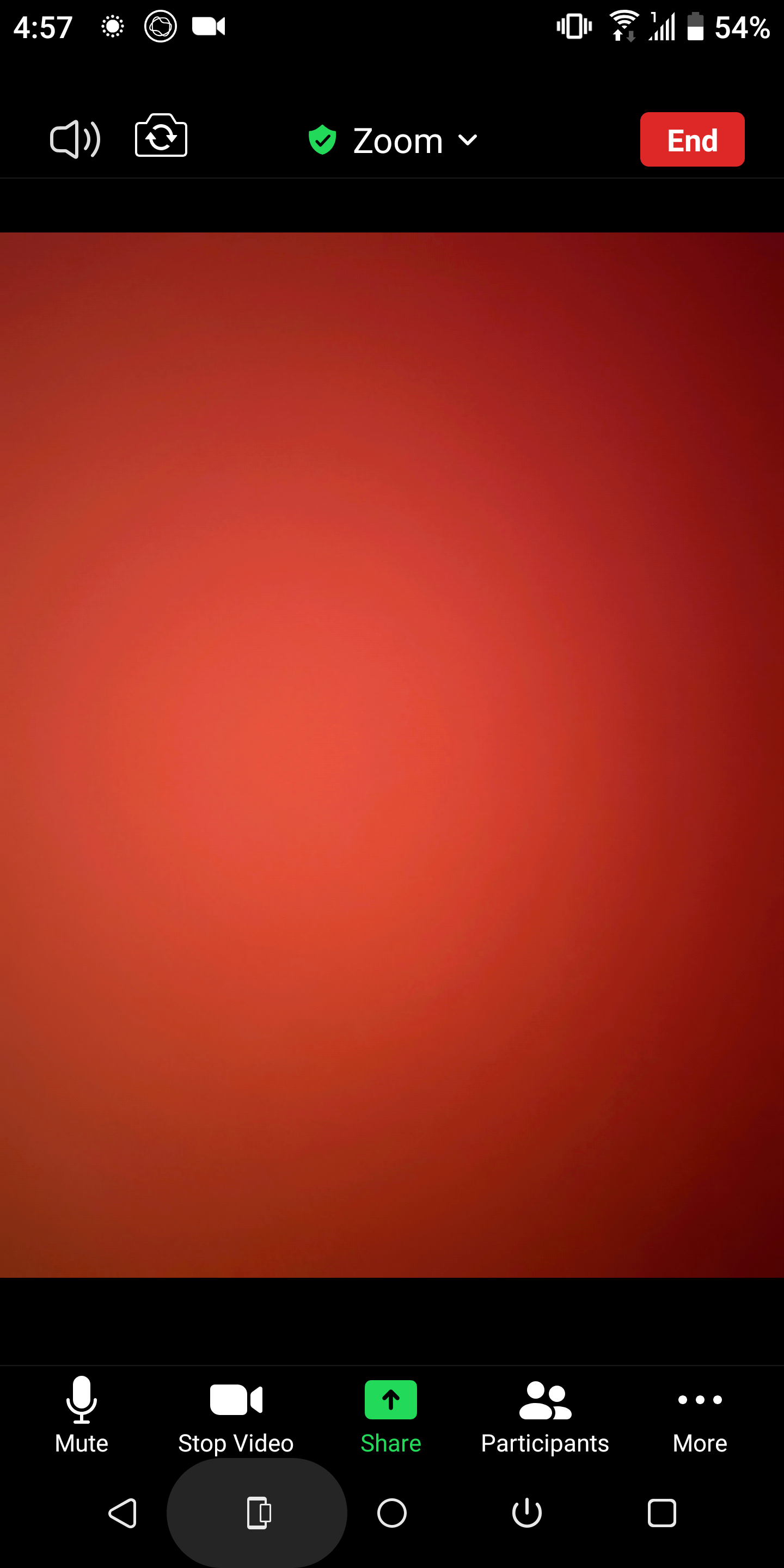 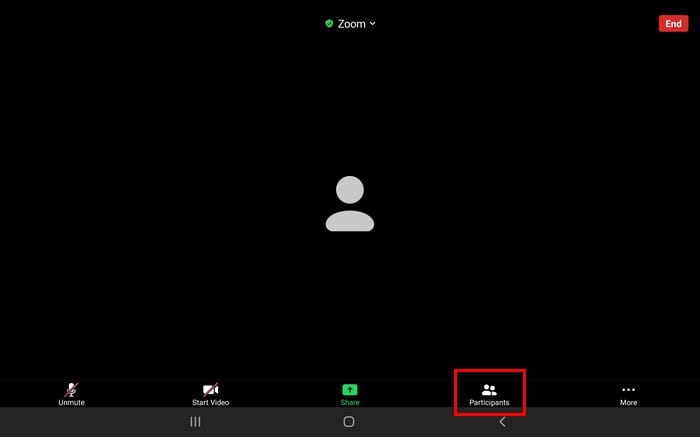 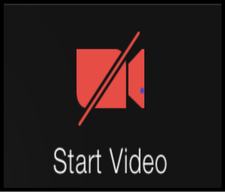 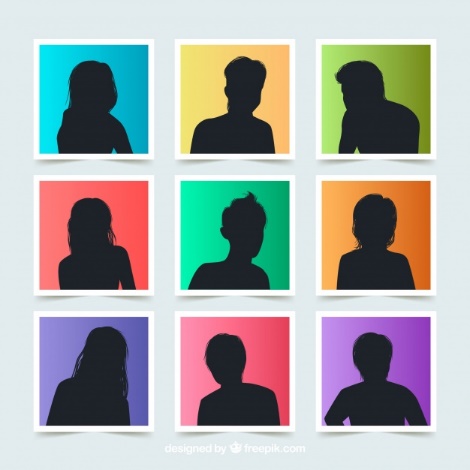 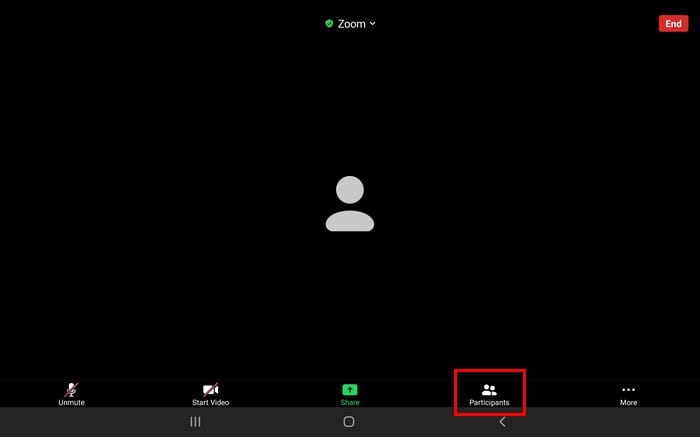 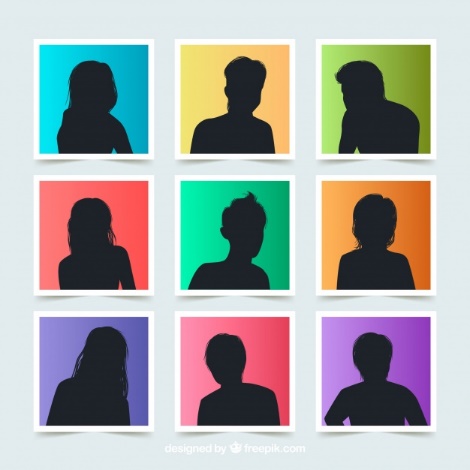 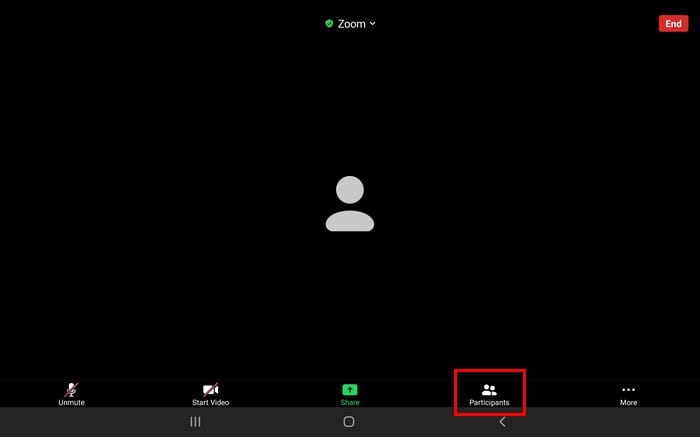 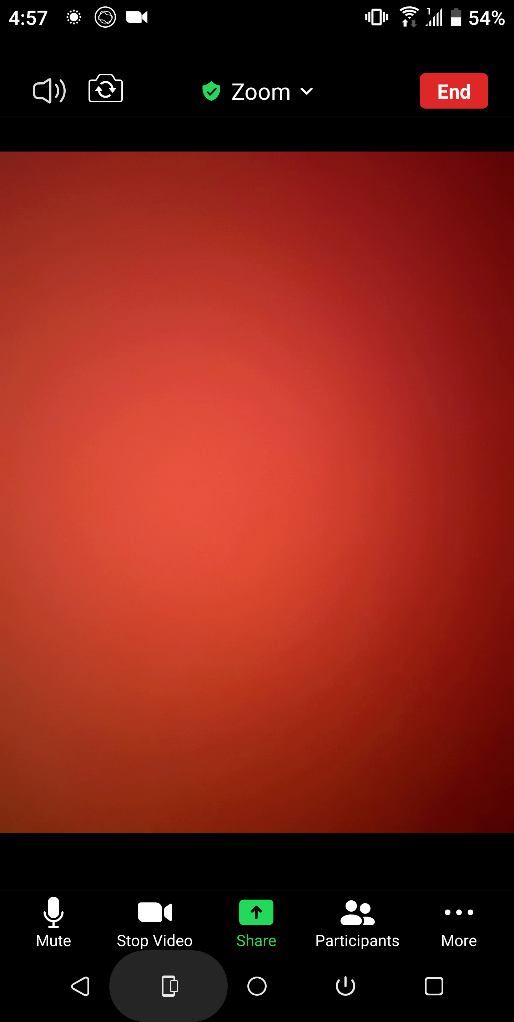 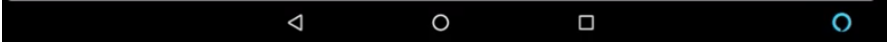 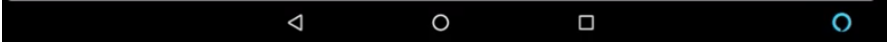 DATE 2021
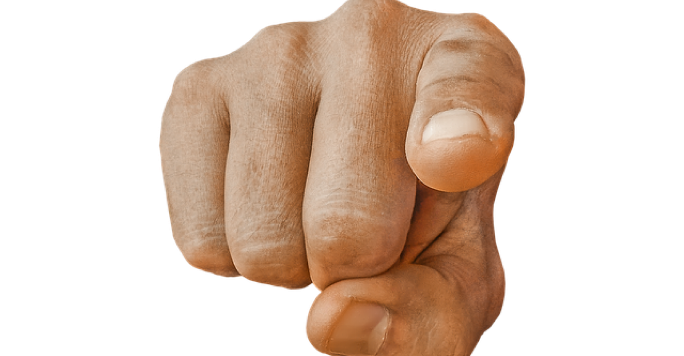 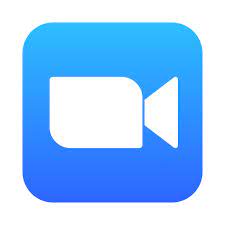 Mute your microphone.
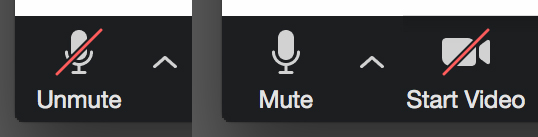 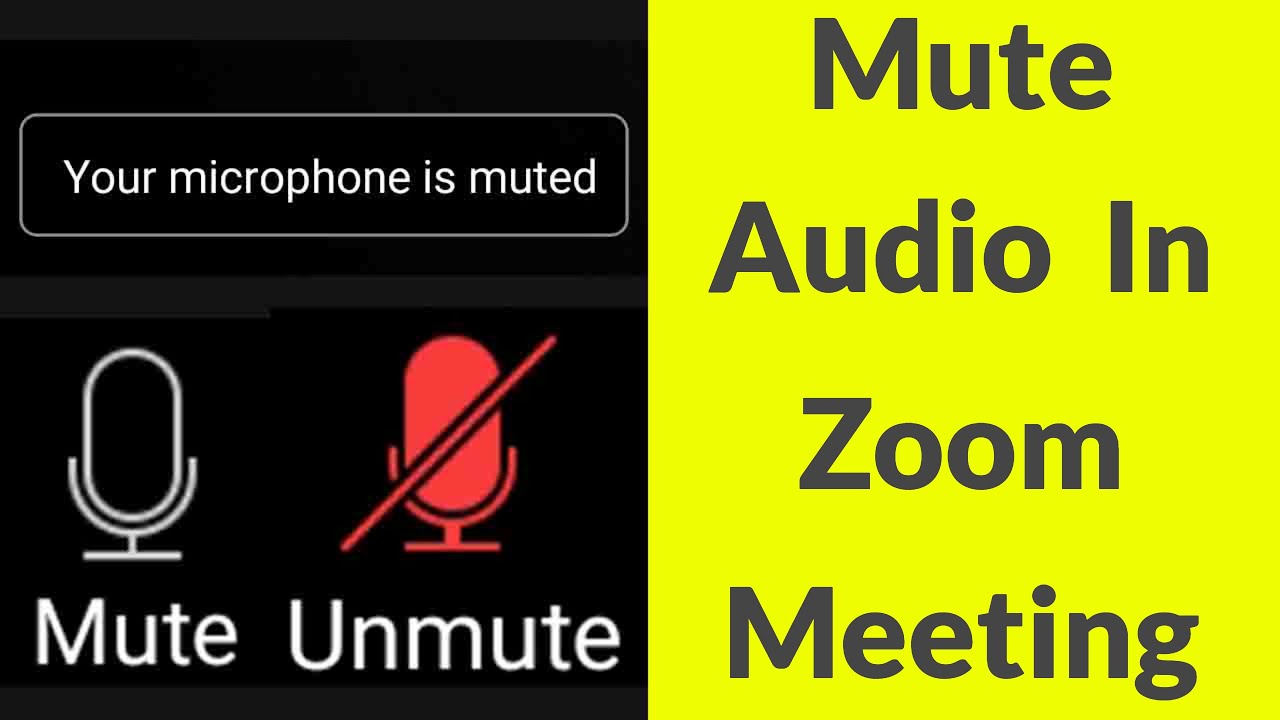 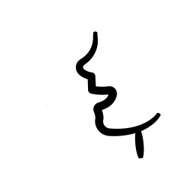 DATE 2021
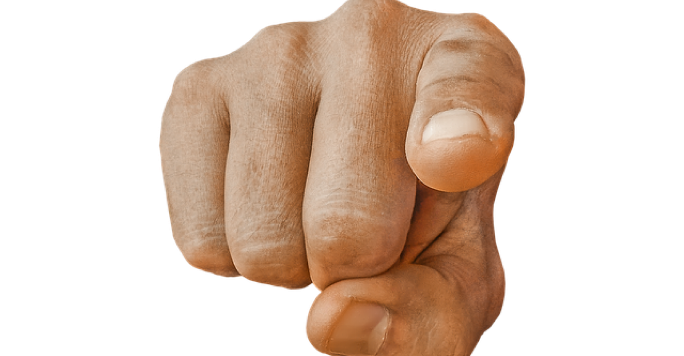 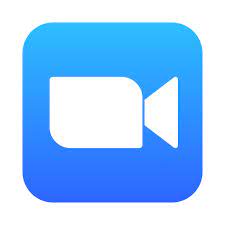 Unmute your microphone.
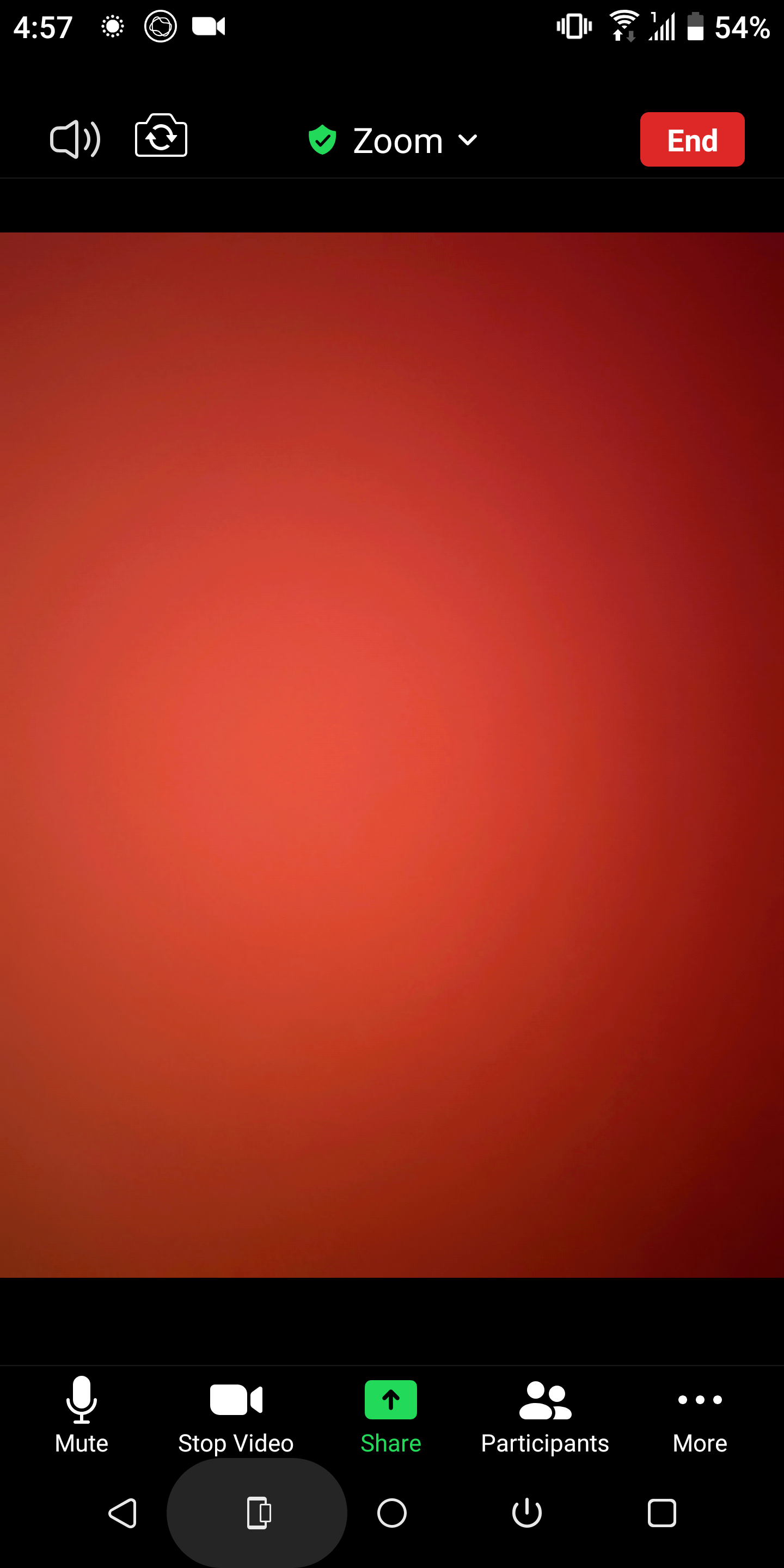 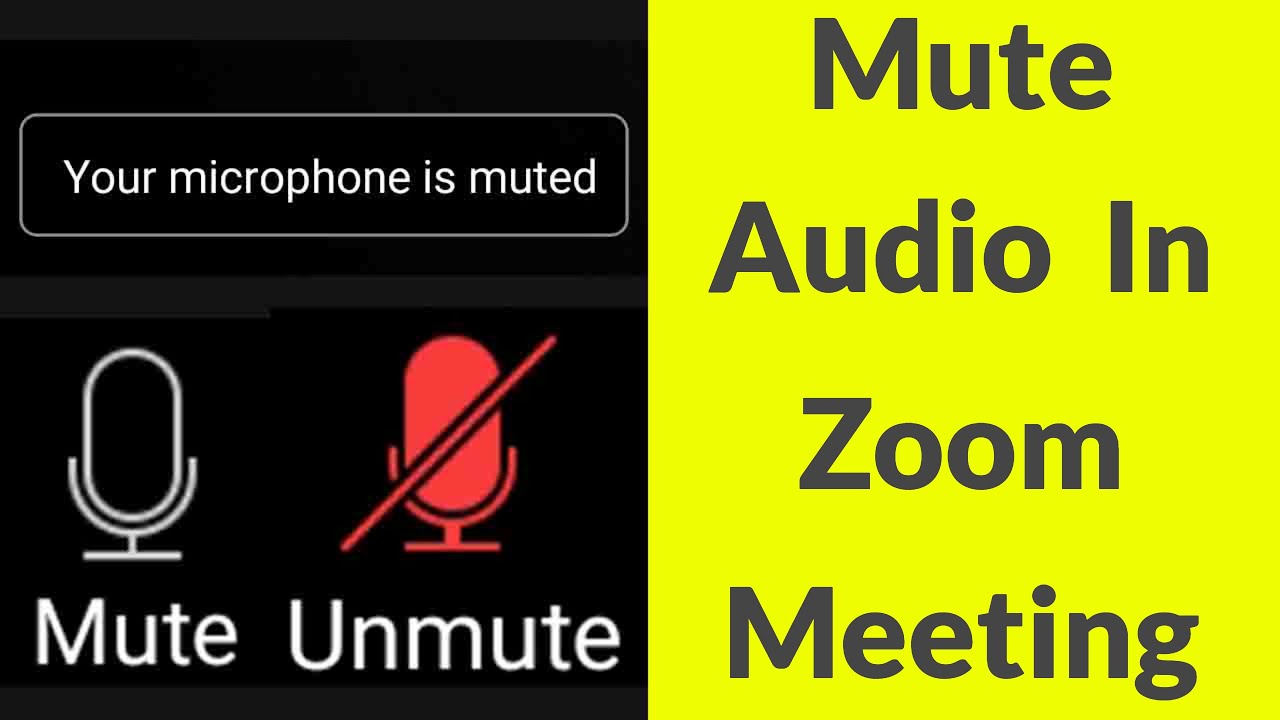 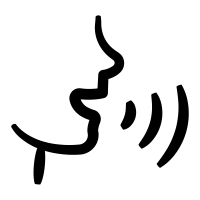 DATE 2021
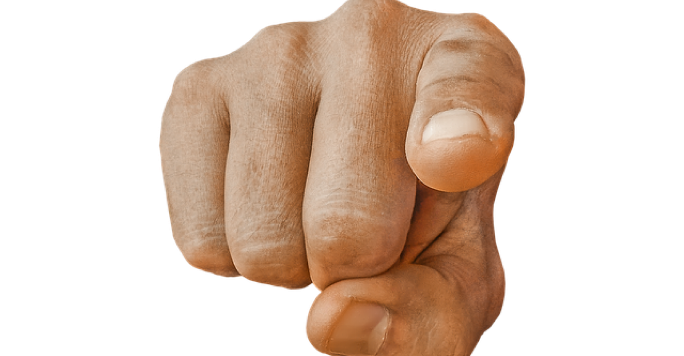 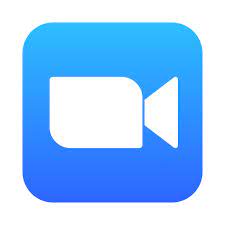 Turn off your camera.
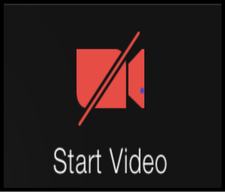 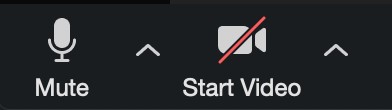 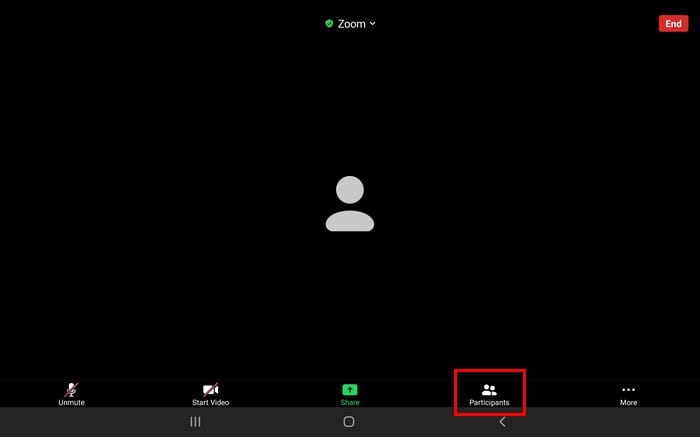 DATE 2021
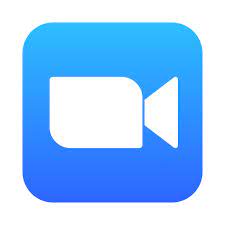 Zoom
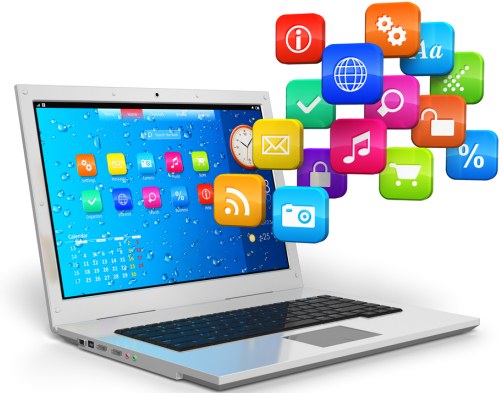 apps
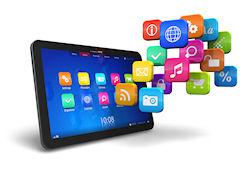 device
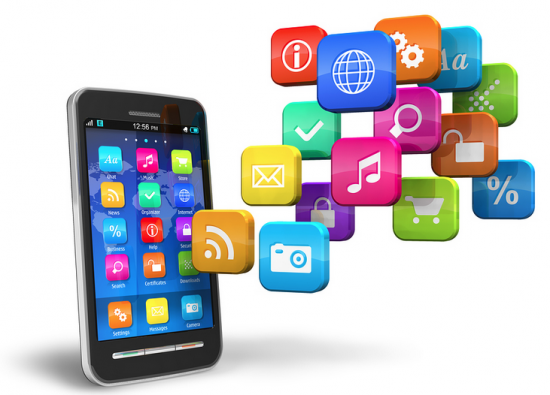 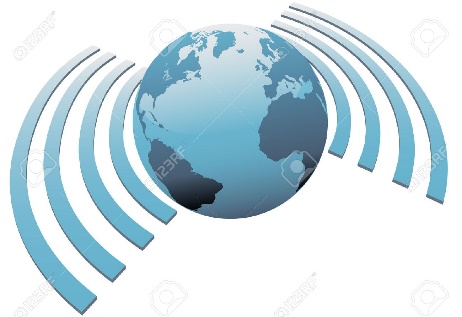 connection
internet
DATE 2021
Any questions?
sorusu olan?
اي اسئلة؟
DATE 2021
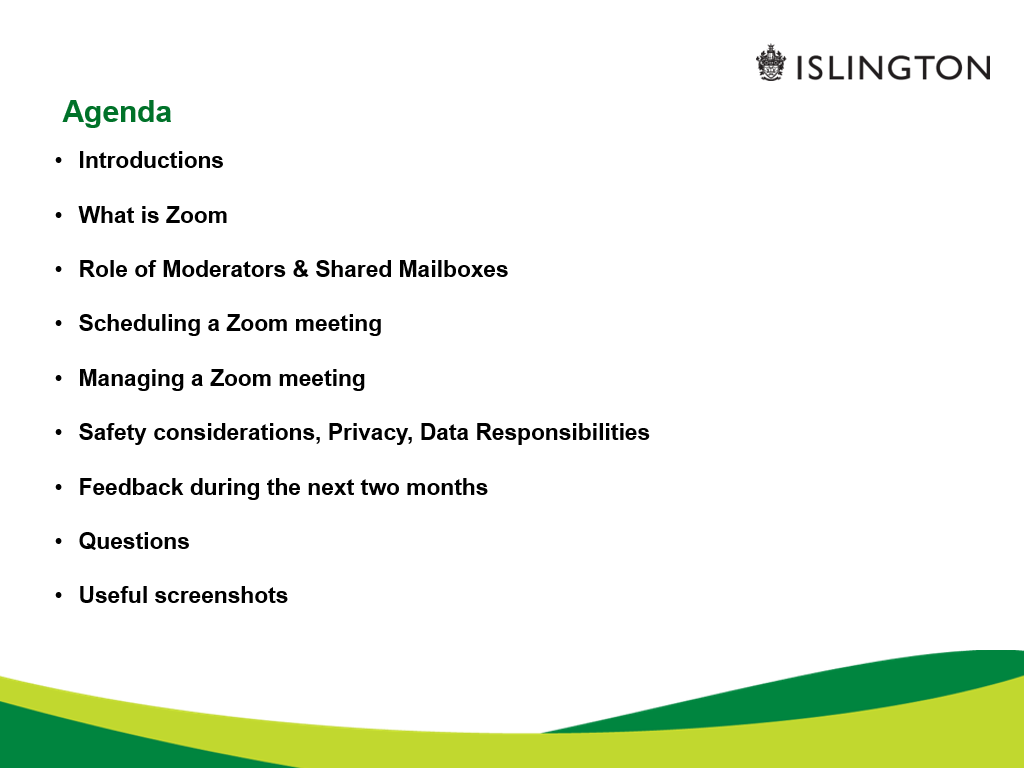 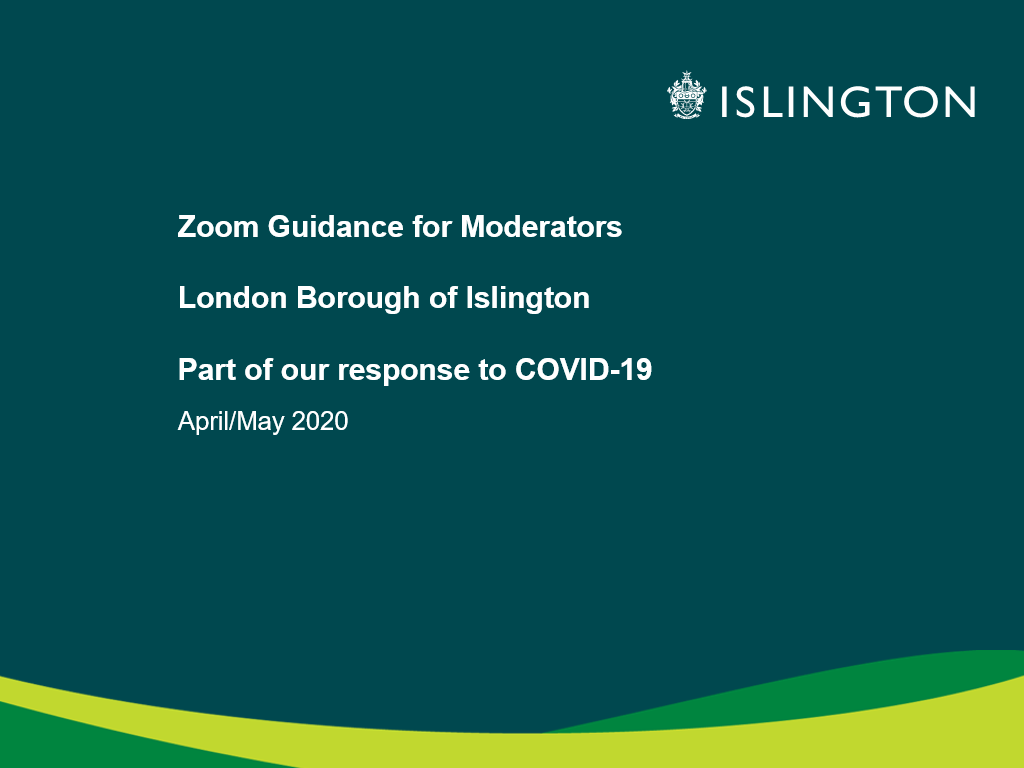 device, apps 1, Zoom 1
Session 1:
key words
Listen:
ask questions – say ‘yes’ or ‘no’
Speak:
Practise together
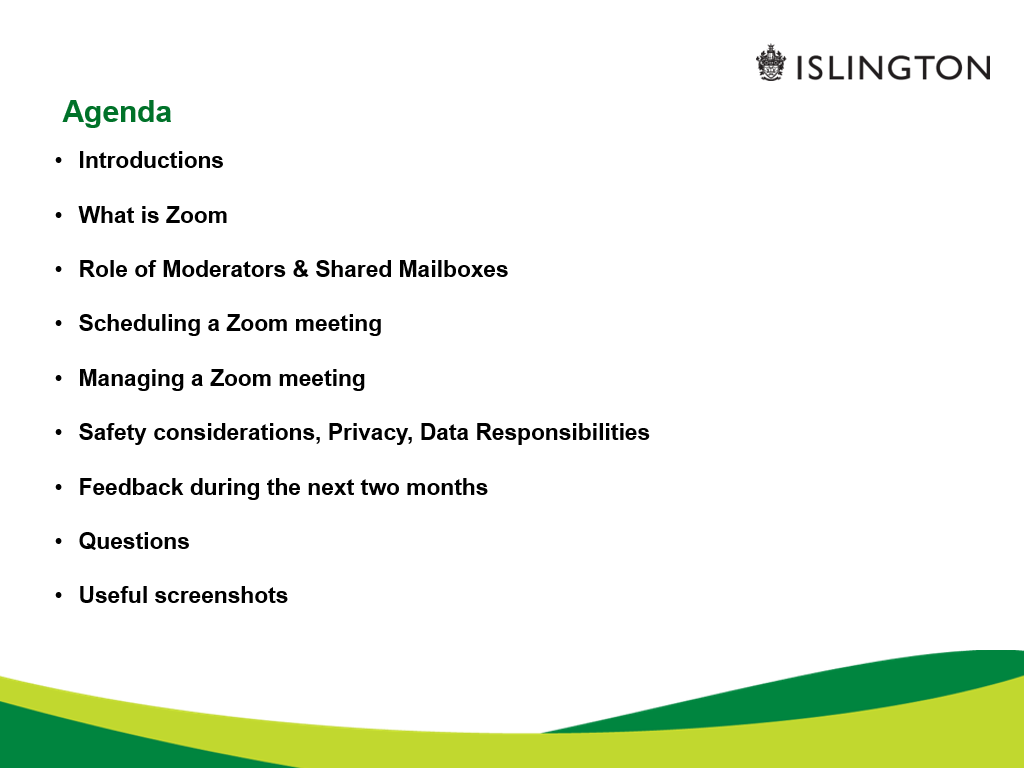 Islington Adult Community Learning - ACL
Islington Adult Community Learning - ACL
DATE 2021
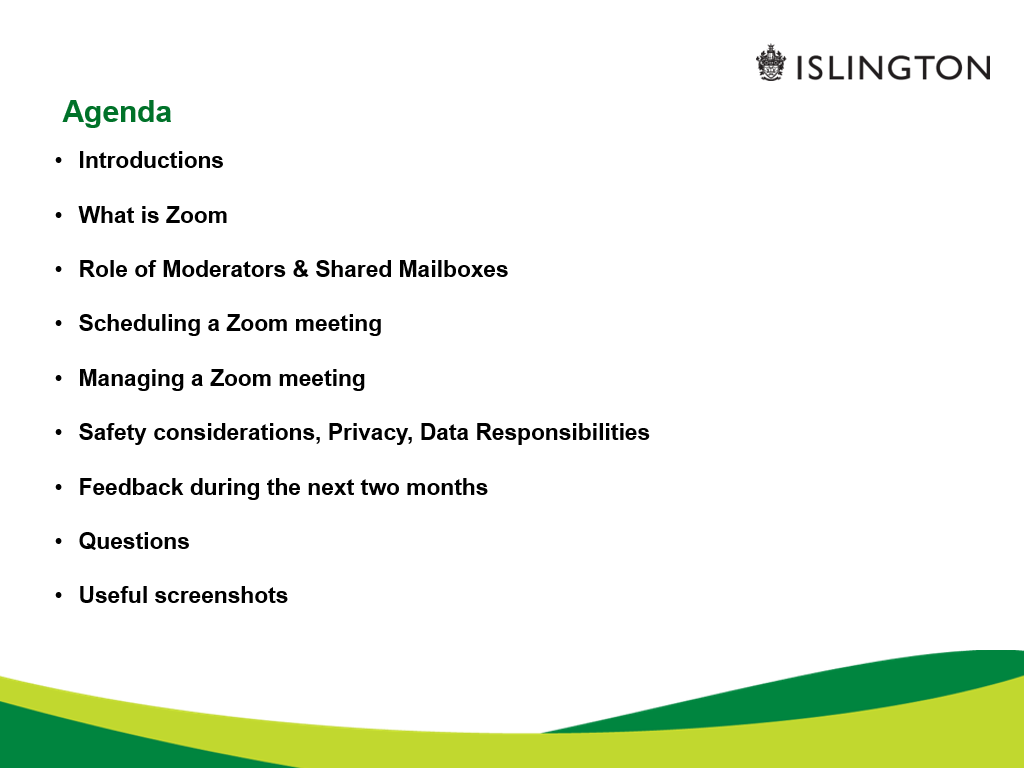 Today I learnt ….
The class was …
5
6
9
10
1
2
3
4
7
8
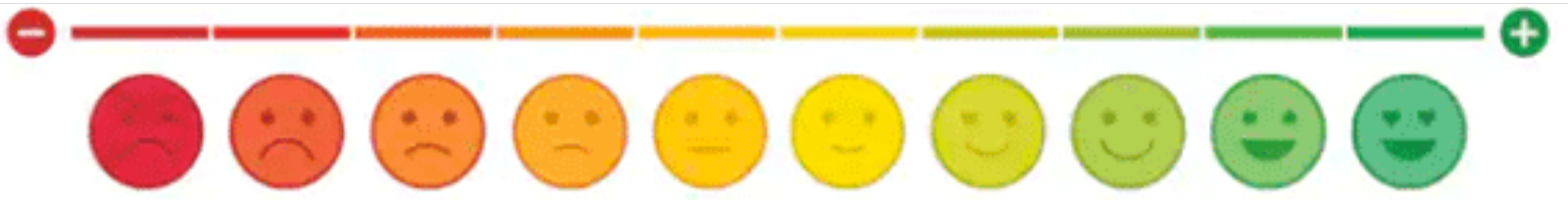 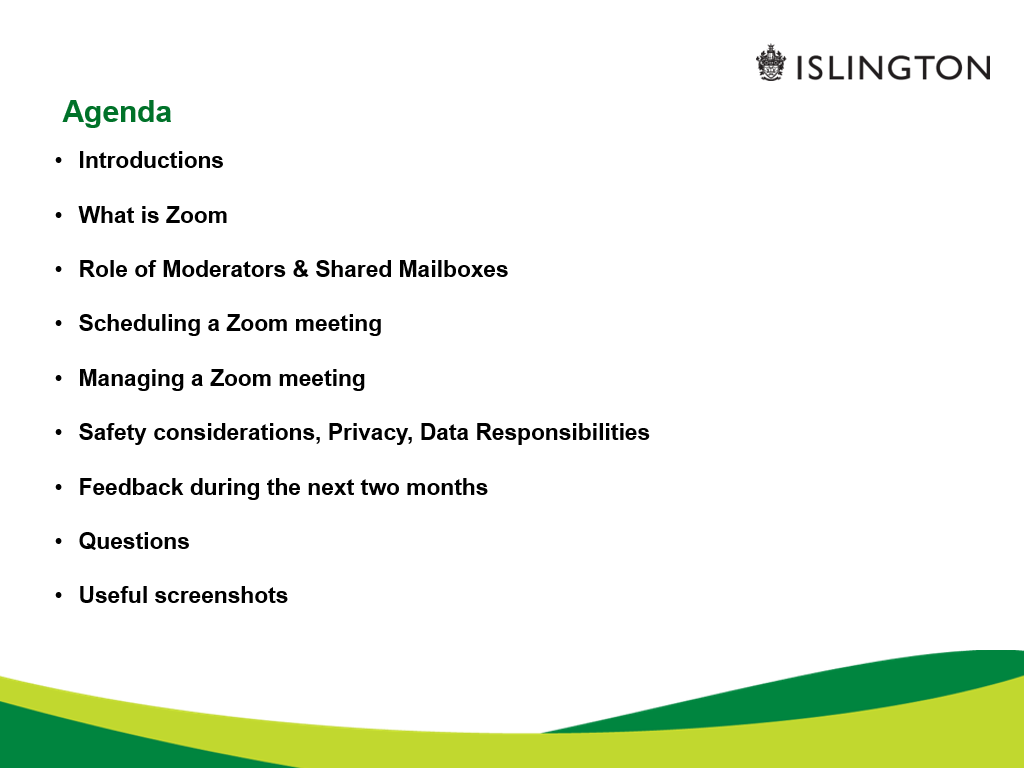 Islington Adult Community Learning - ACL
Islington Adult Community Learning - ACL
DATE 2021
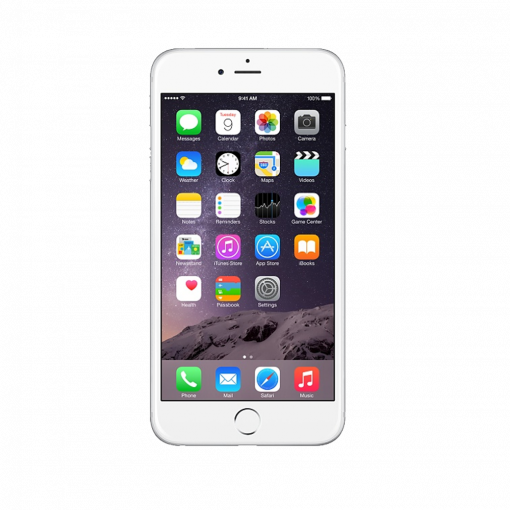 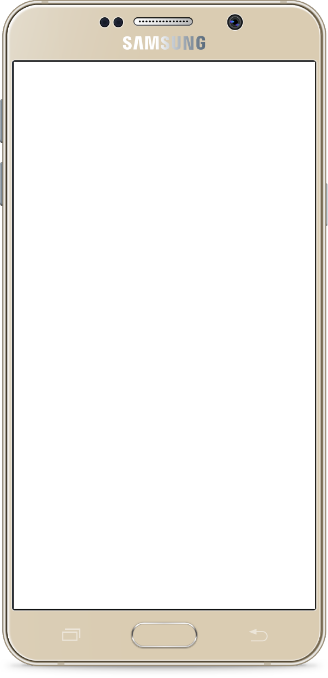 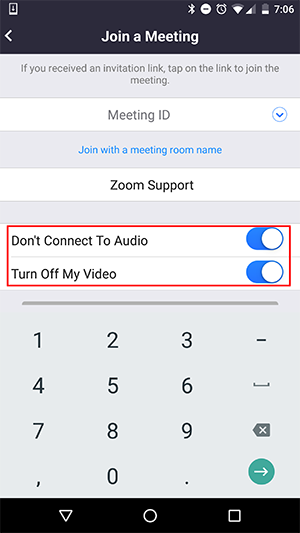 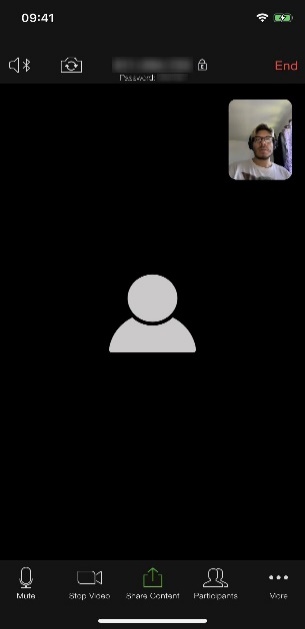 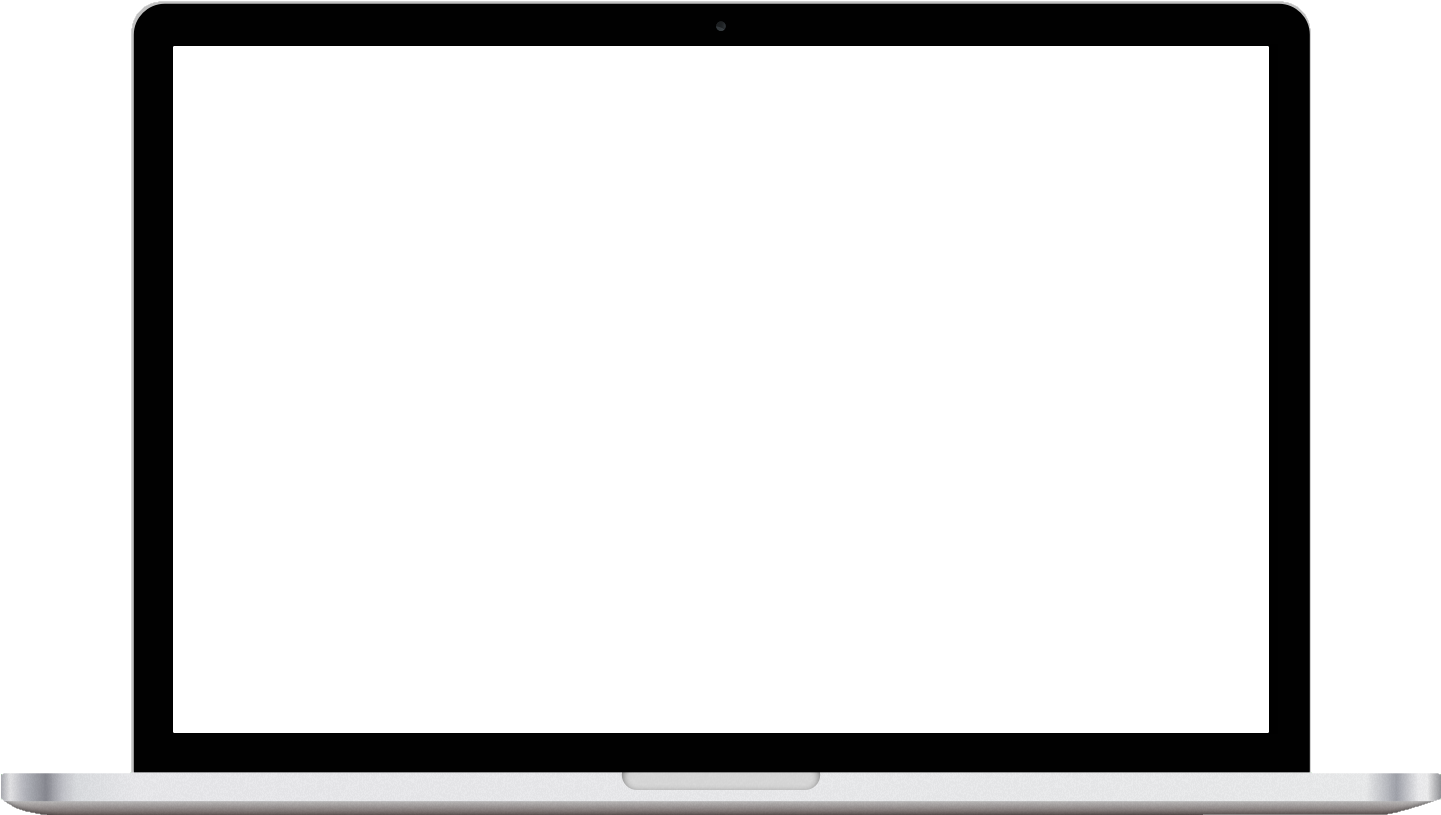 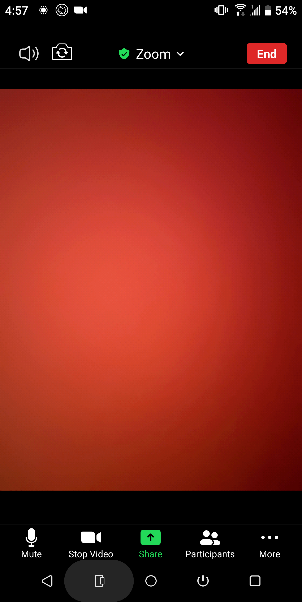 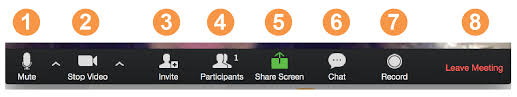 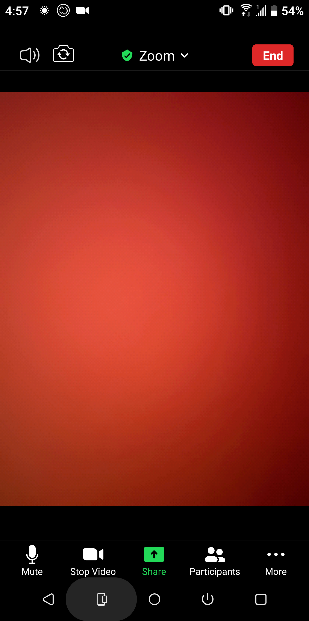 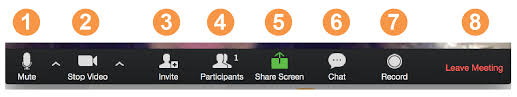 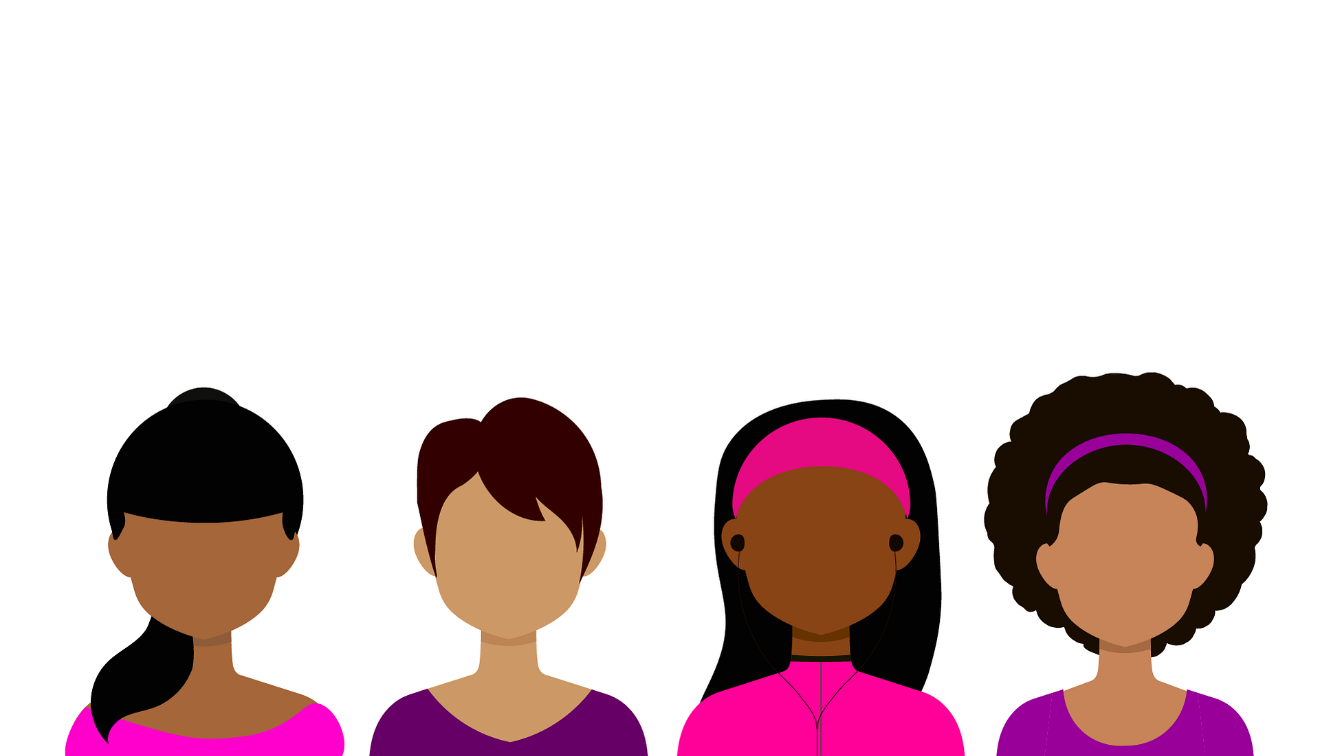 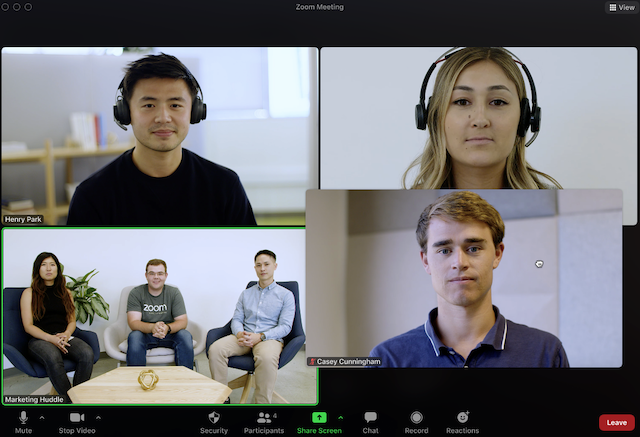 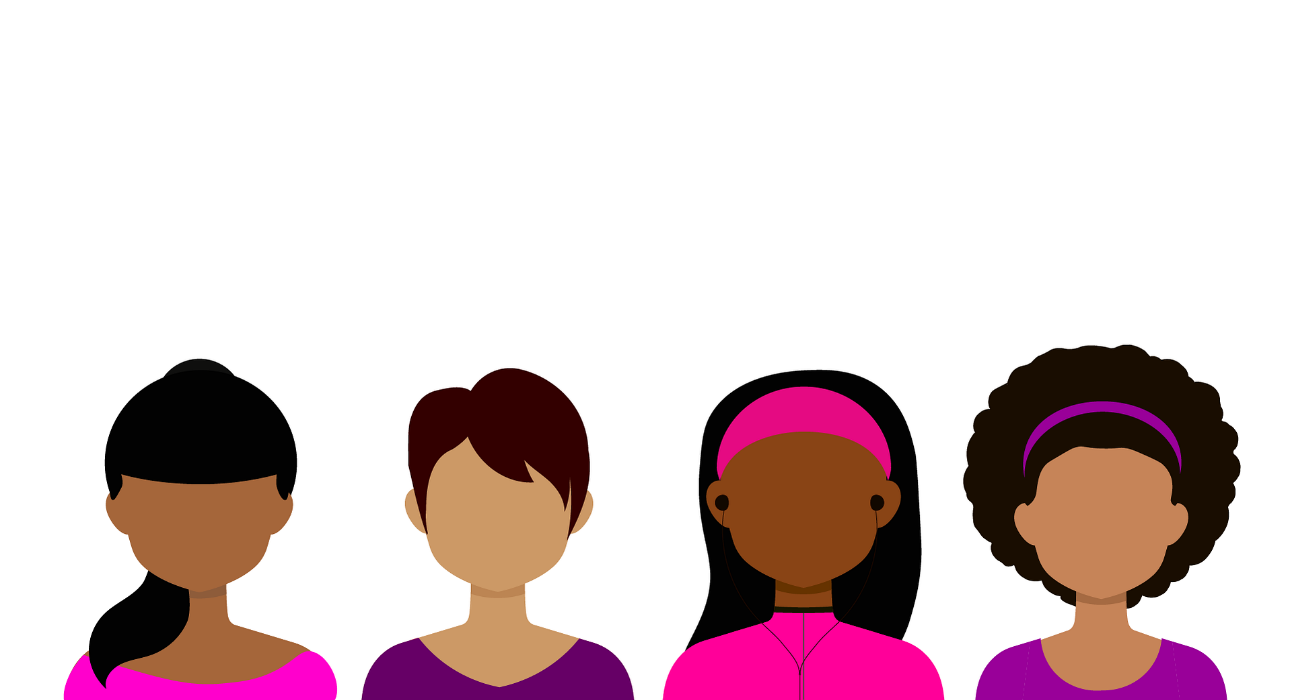 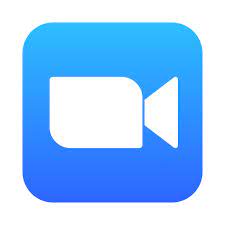 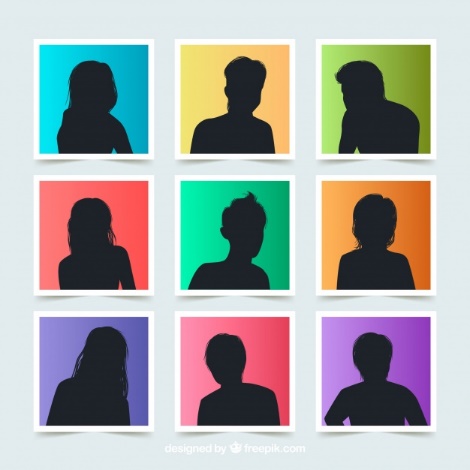 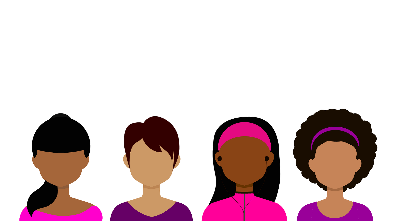 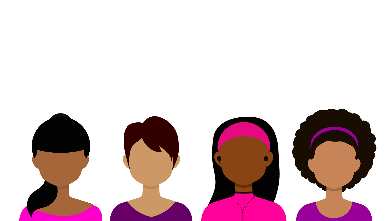 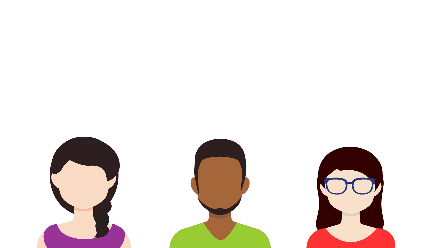 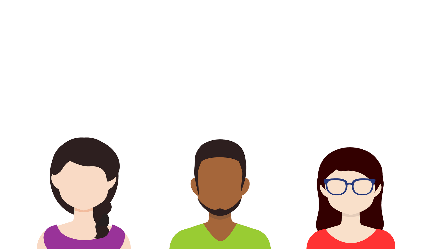 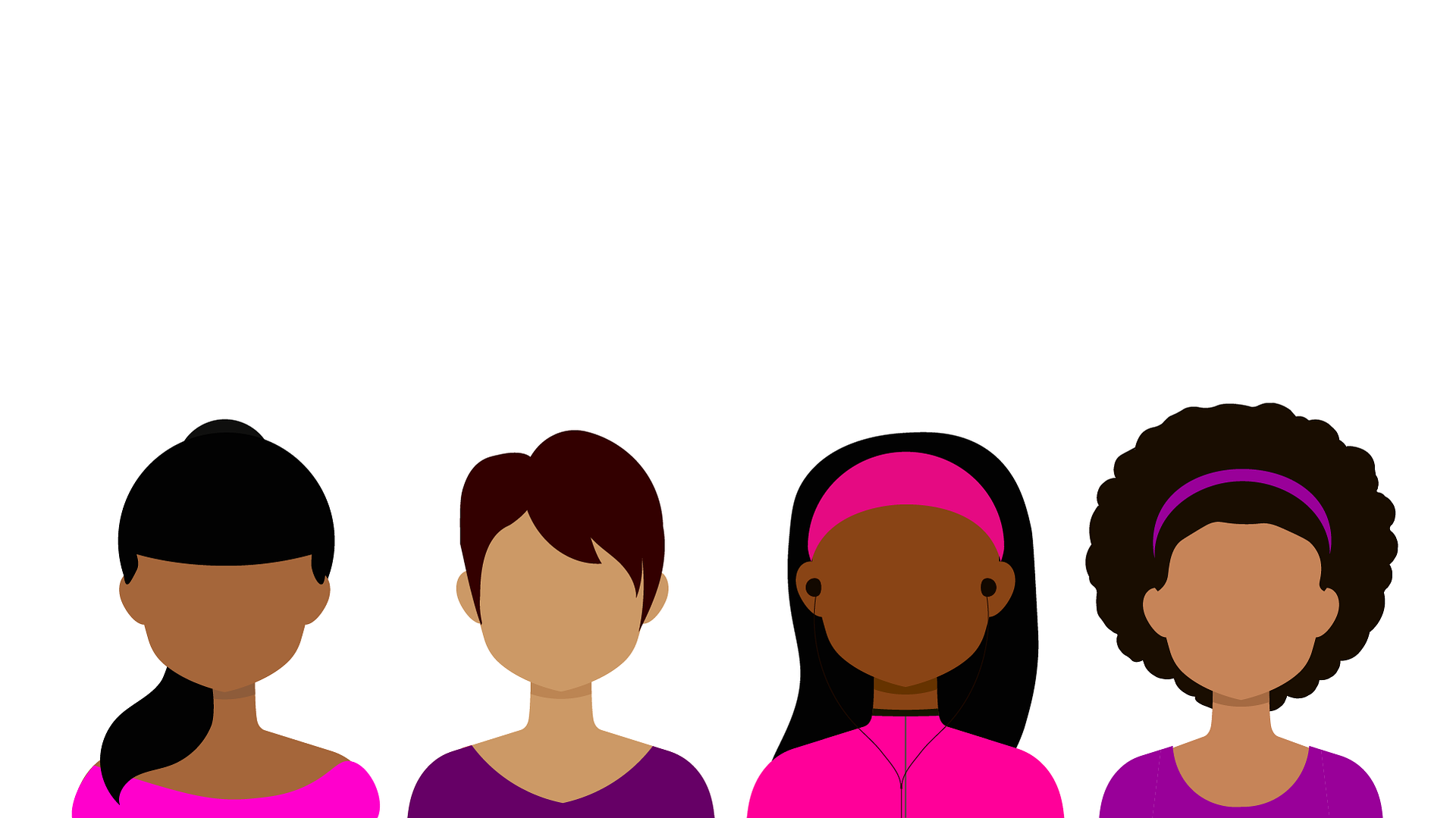 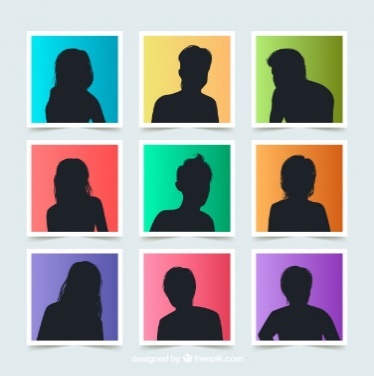 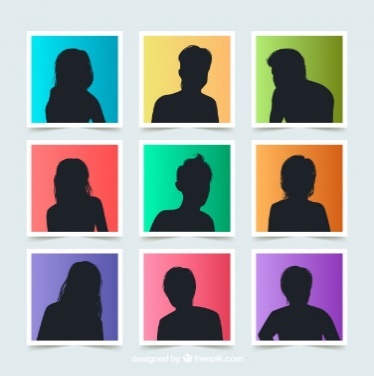 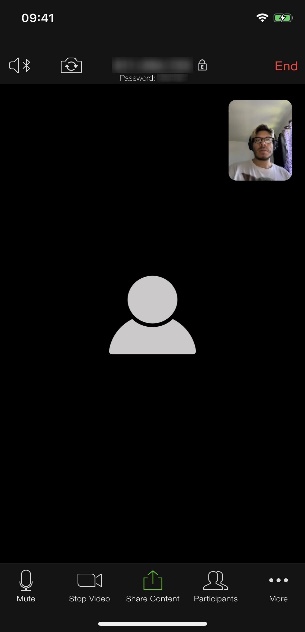 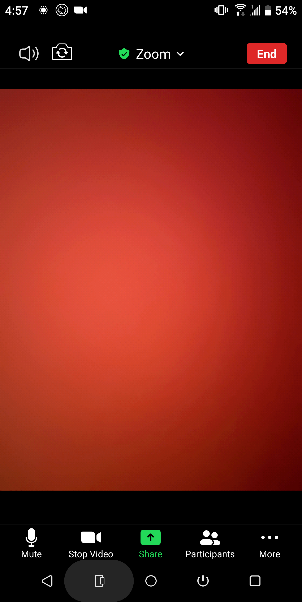 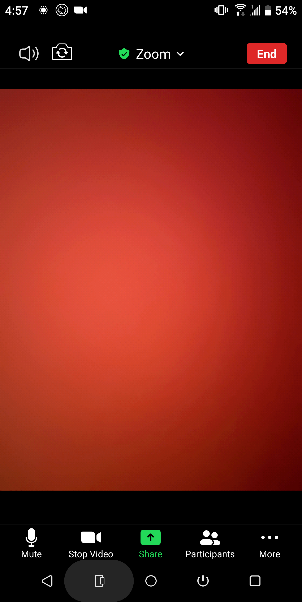 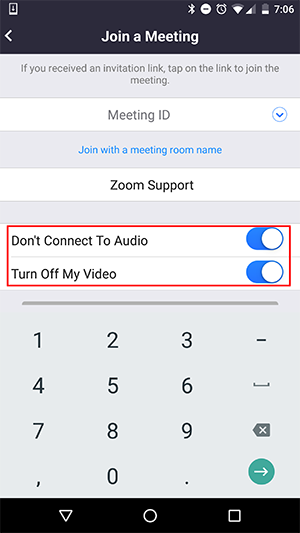 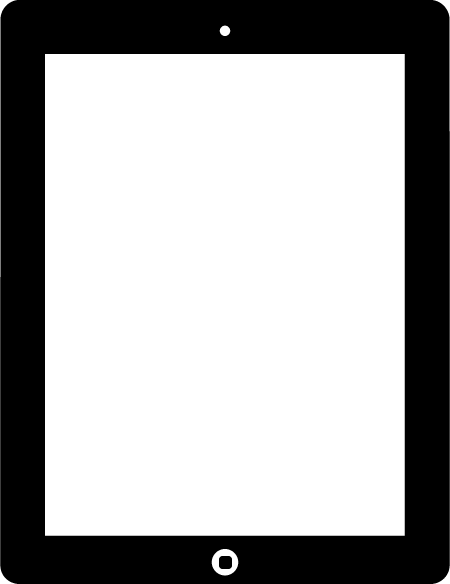 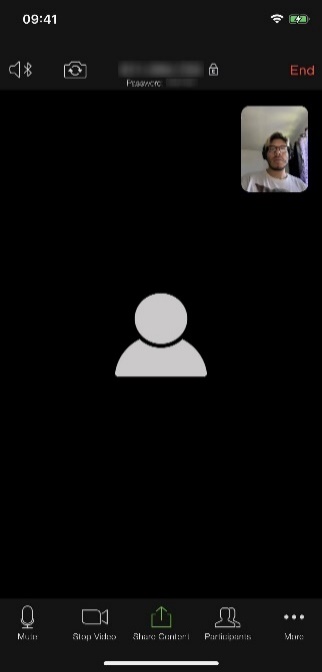 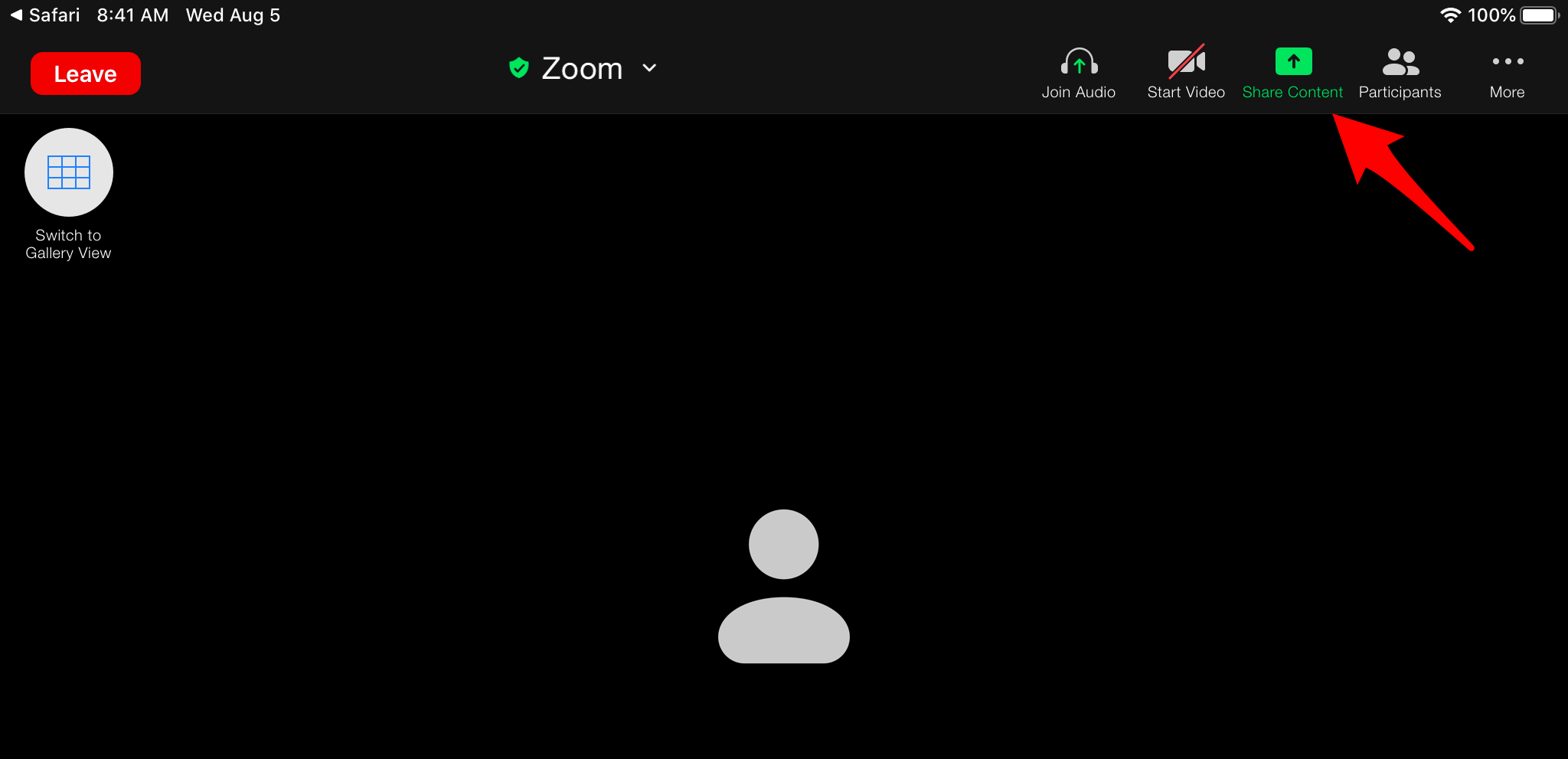 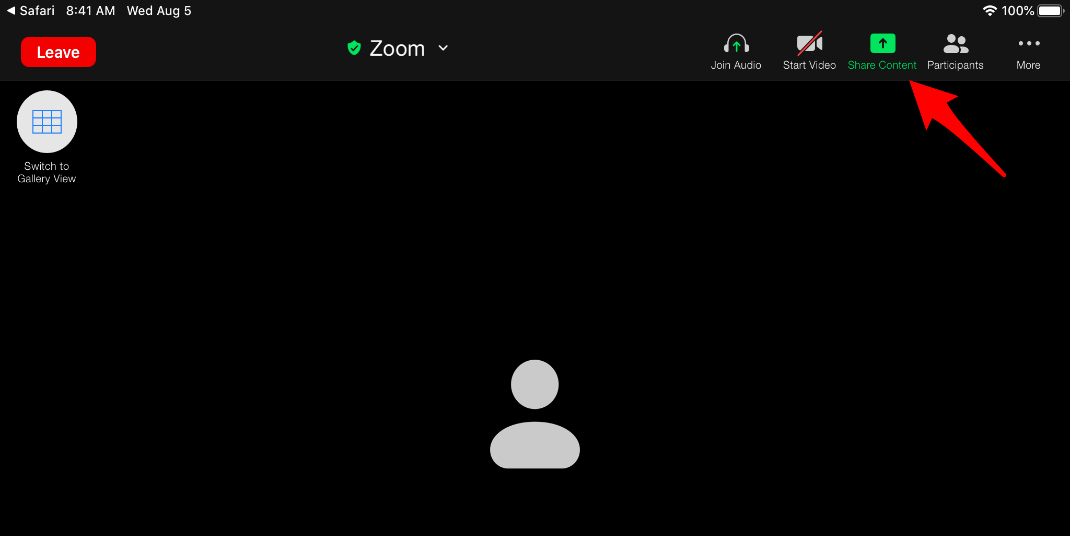 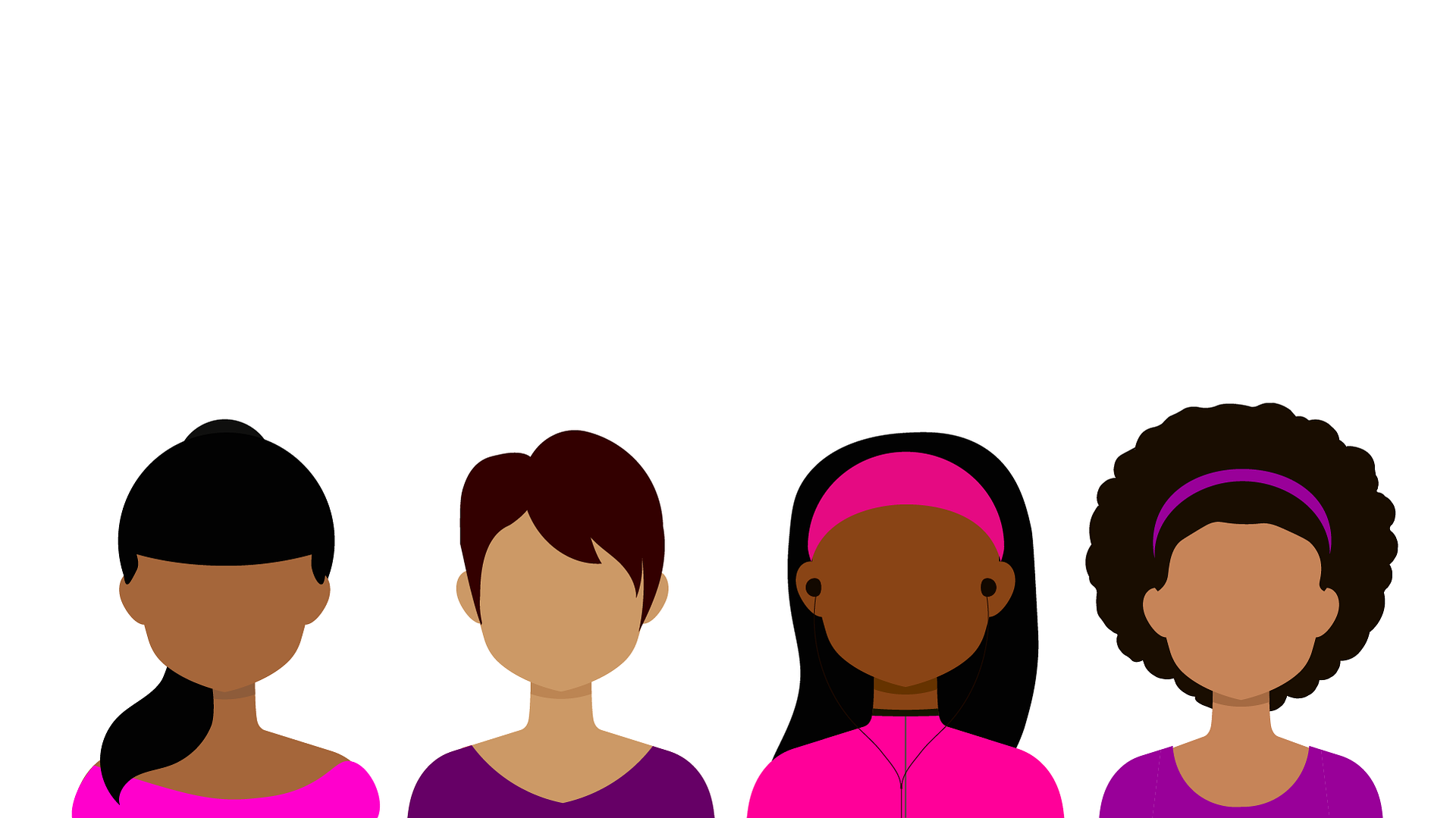 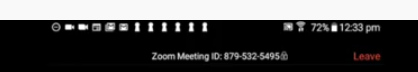 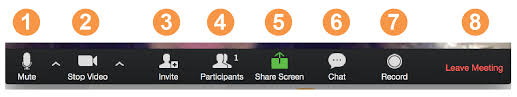 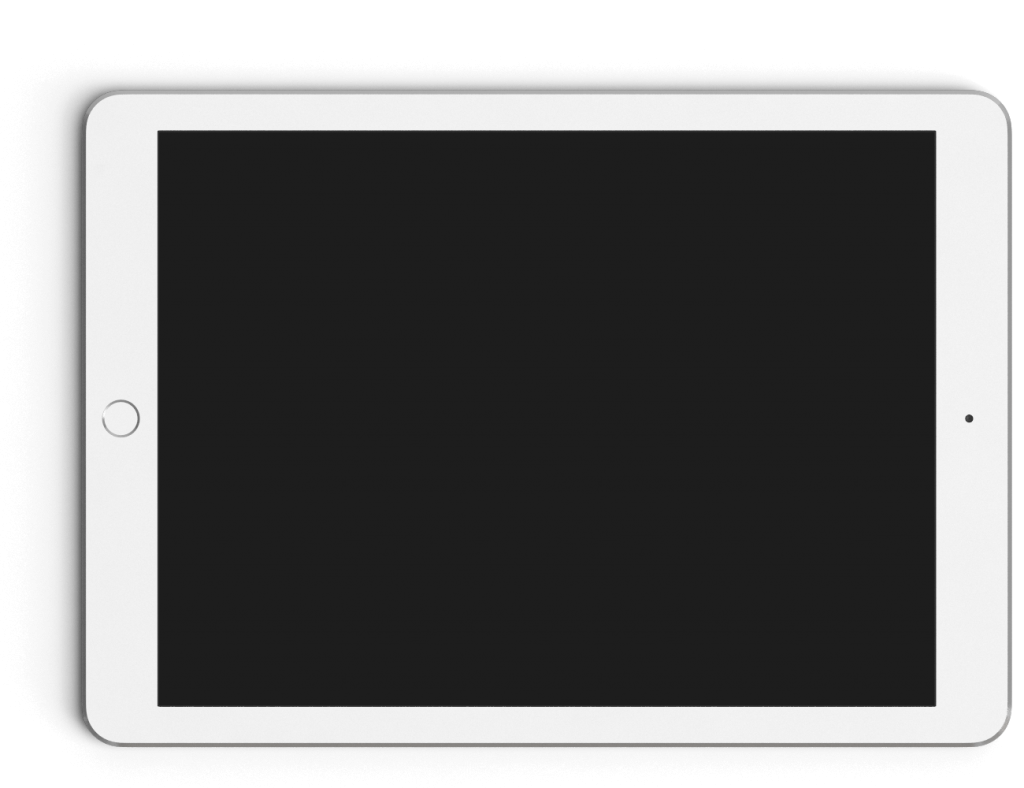 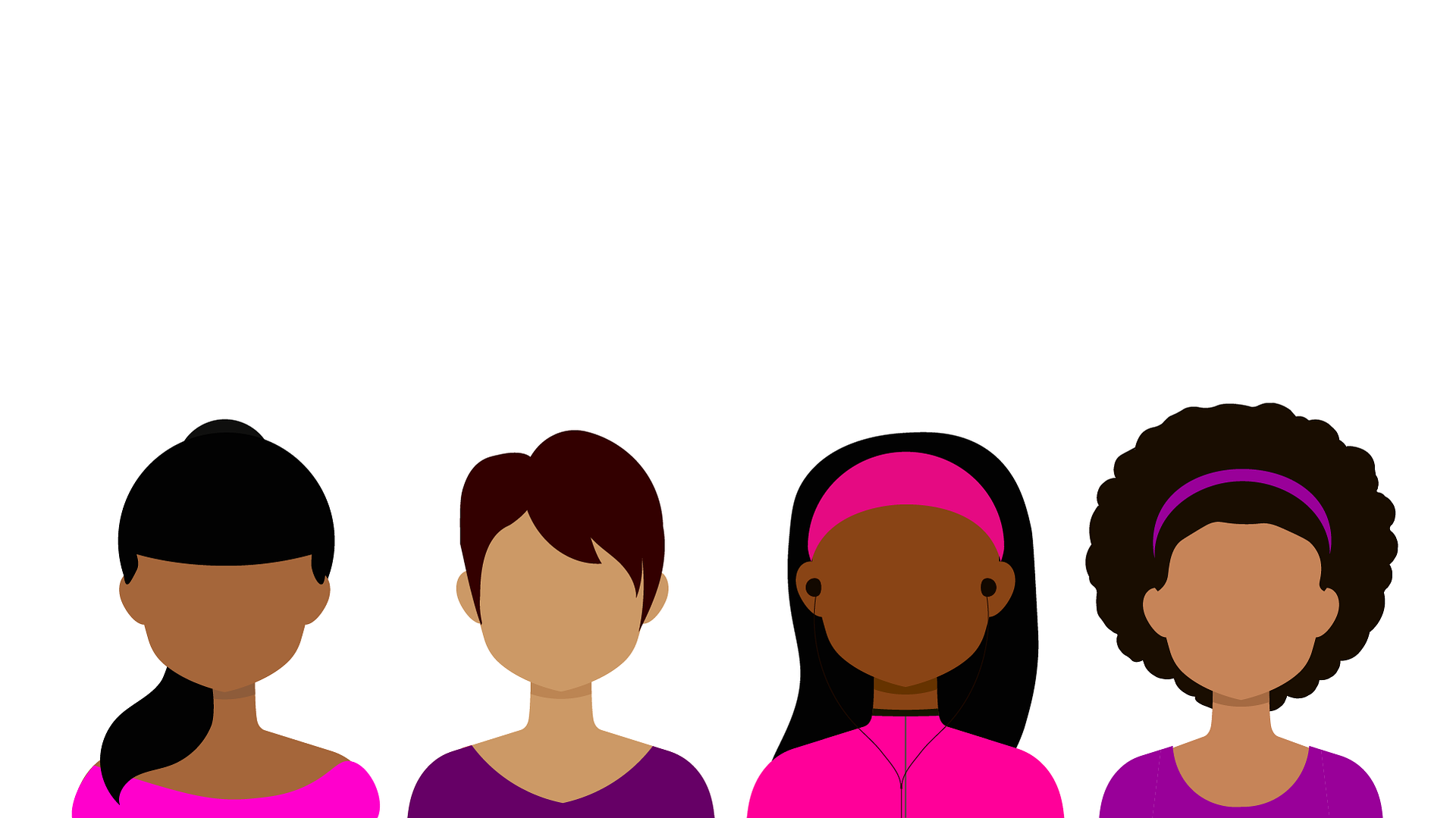 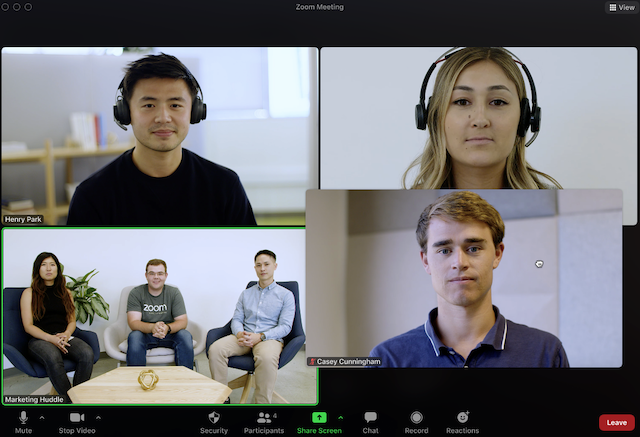 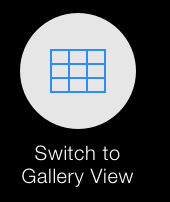 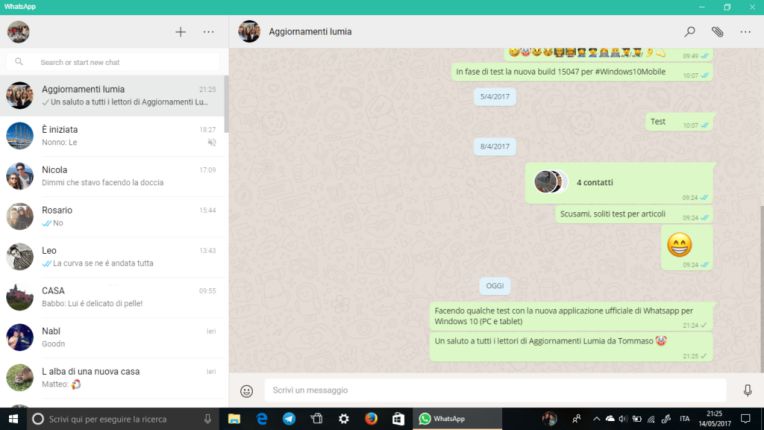 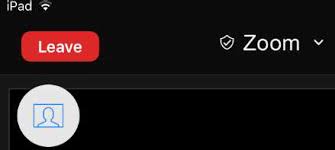 Leave
Leave meeting
Leave
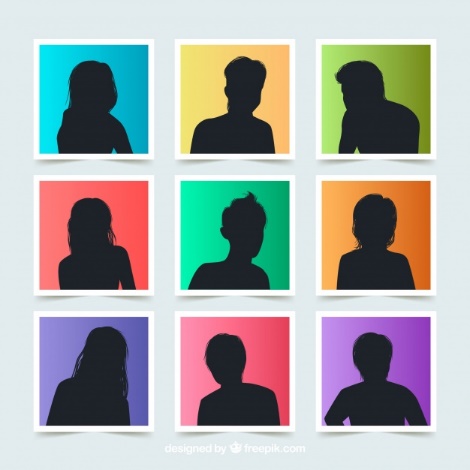 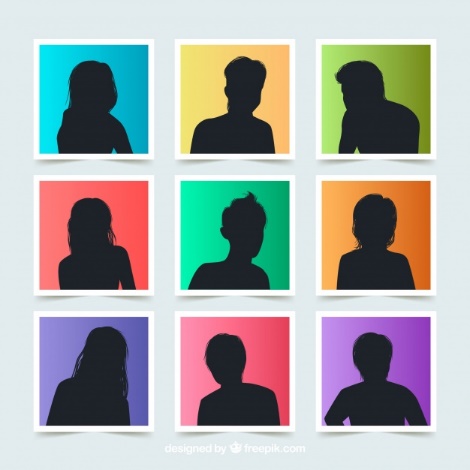 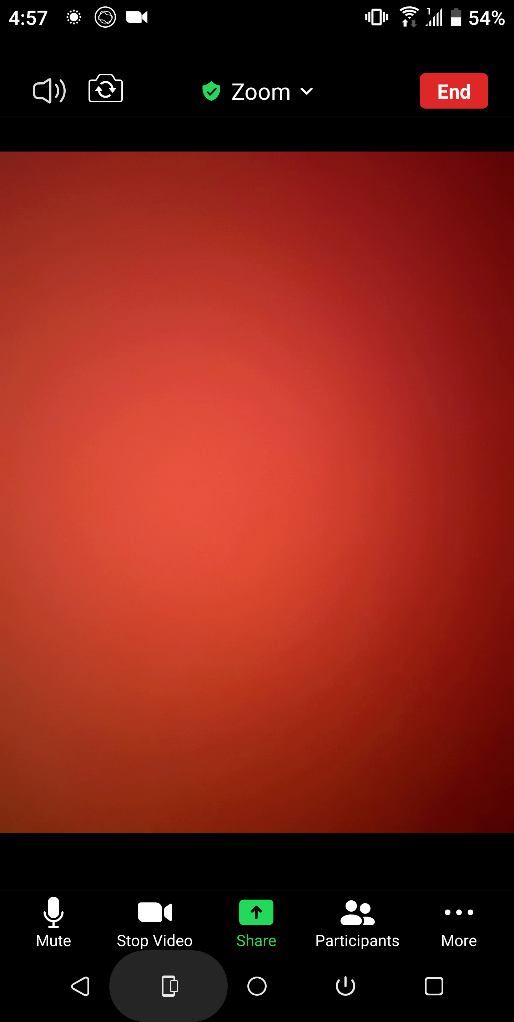 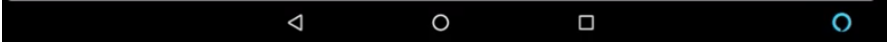 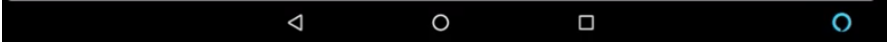 DATE 2021
Session 1 observations
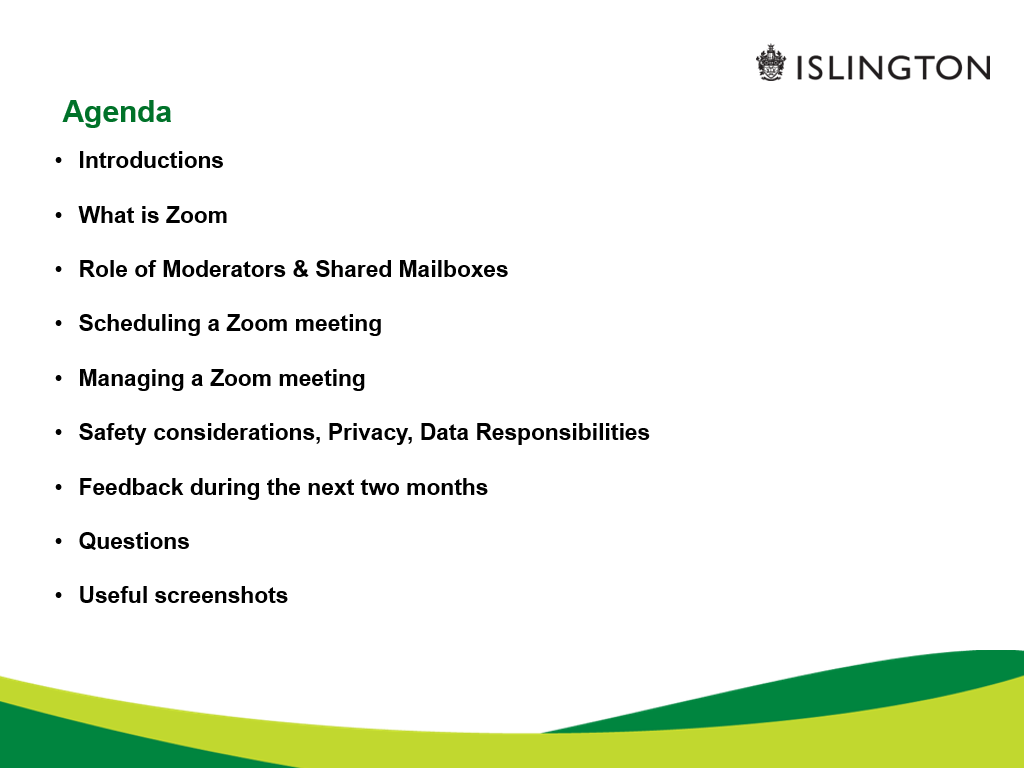 Welcome
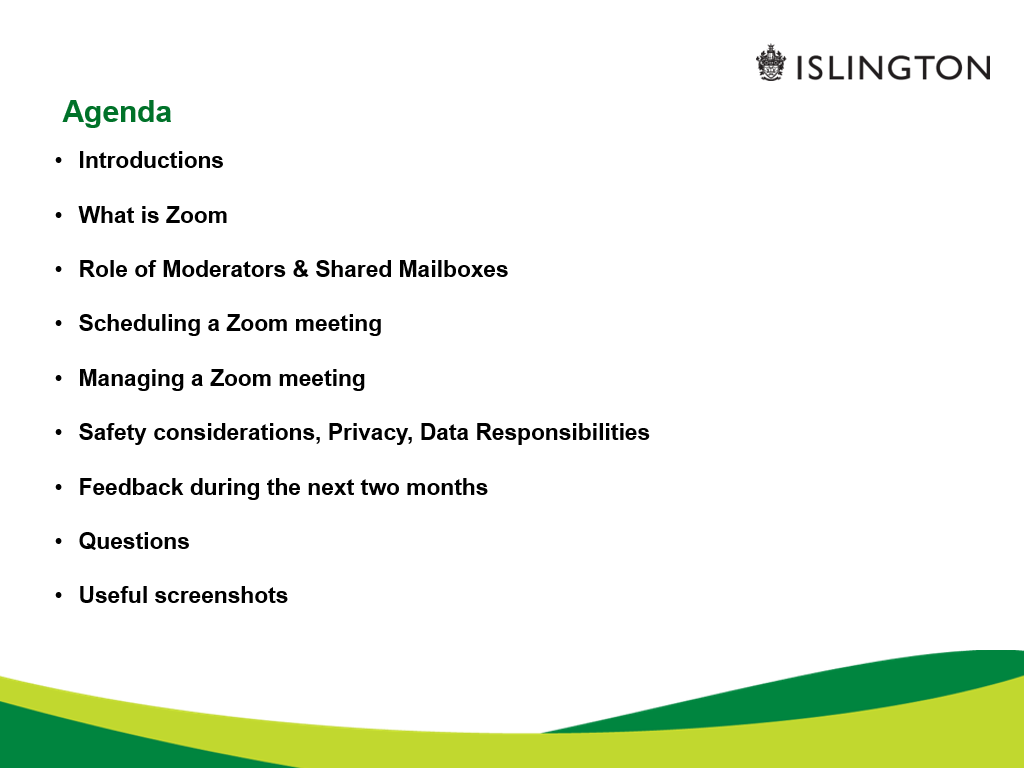 Islington Adult Community Learning - ACL
Islington Adult Community Learning - ACL
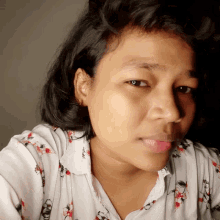 iOS
android
DATE 2021
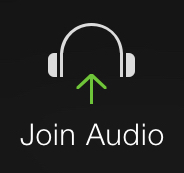 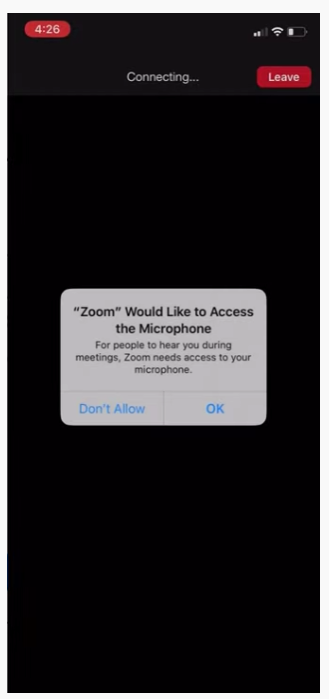 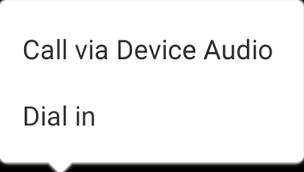 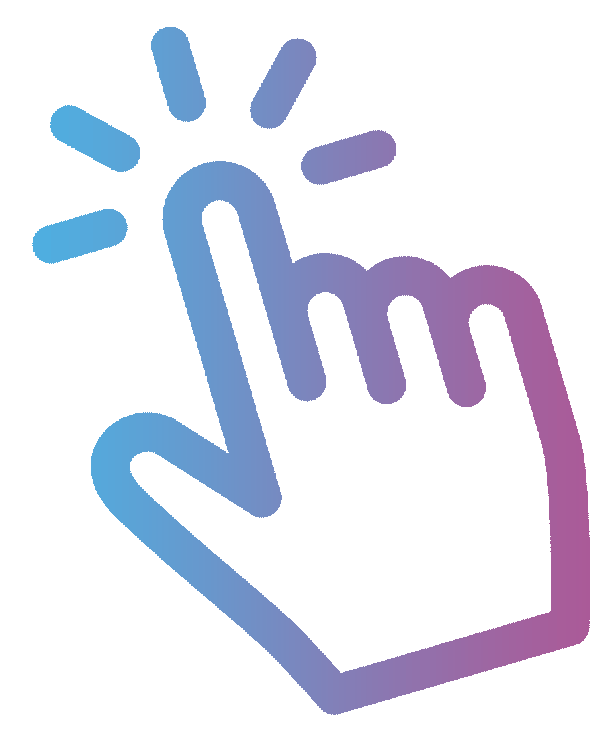 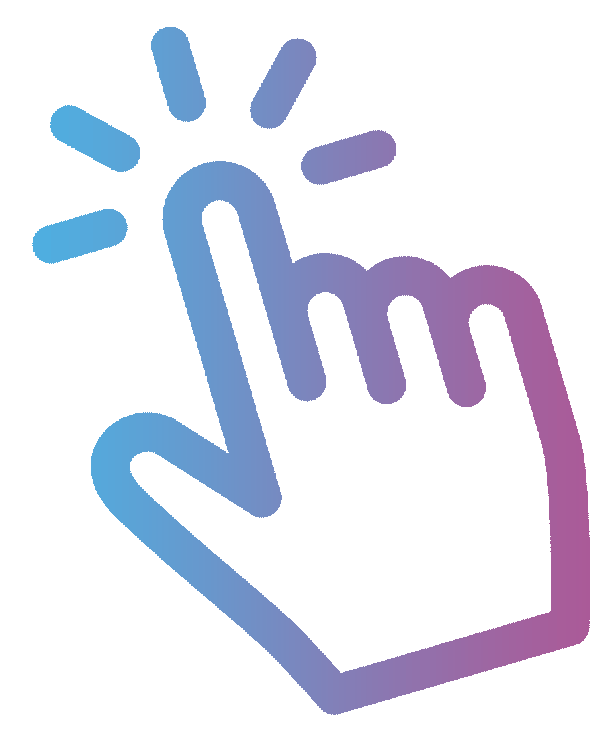 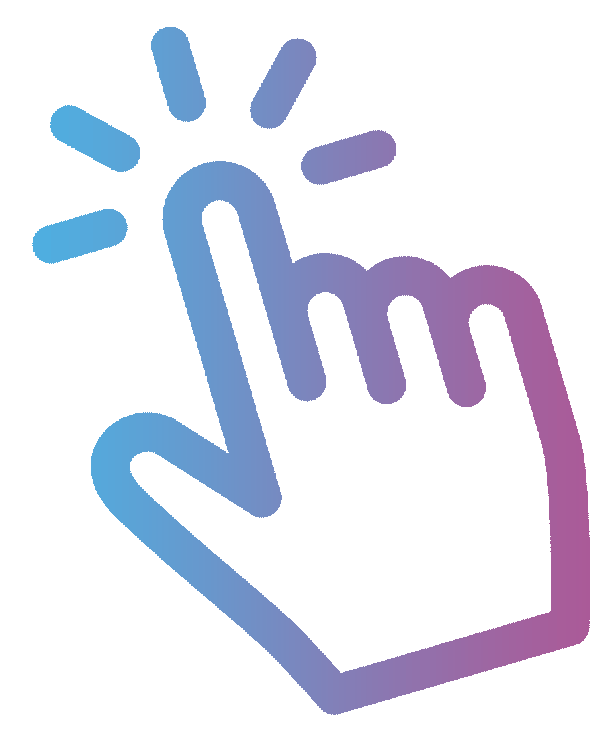 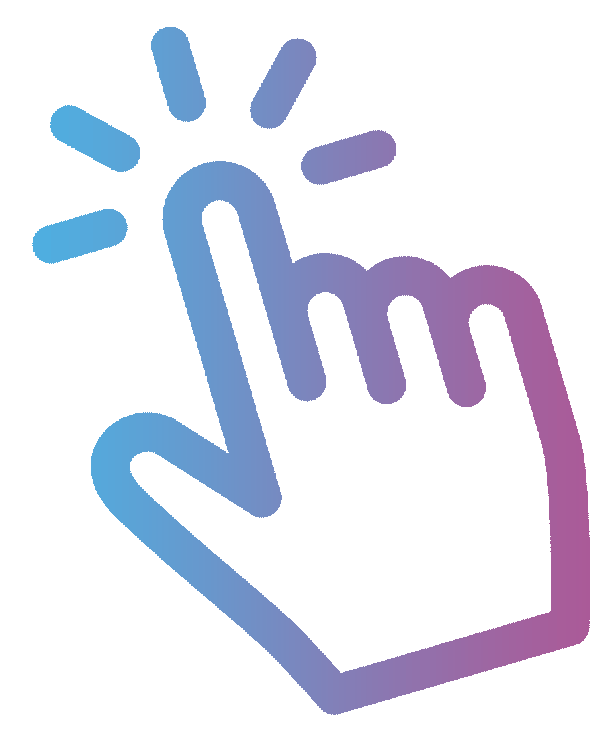 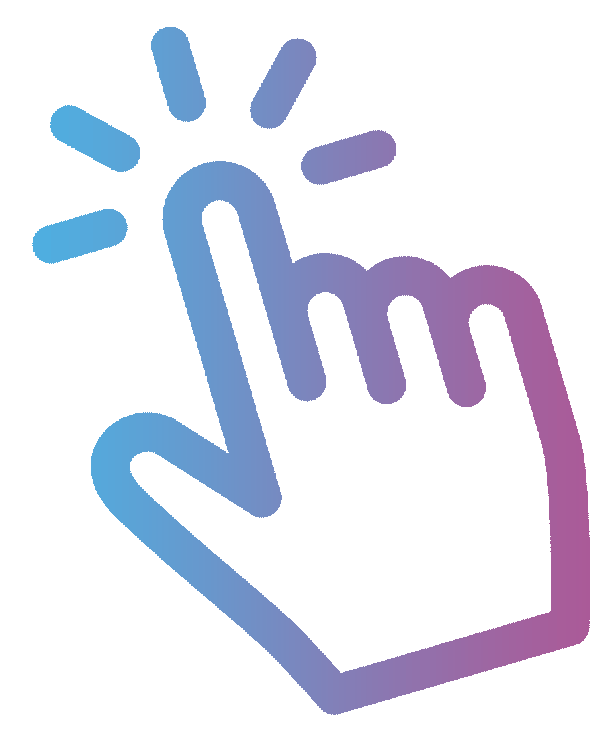 1
2
3
1
2
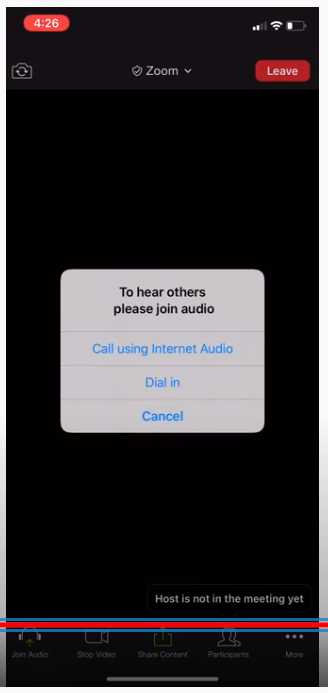 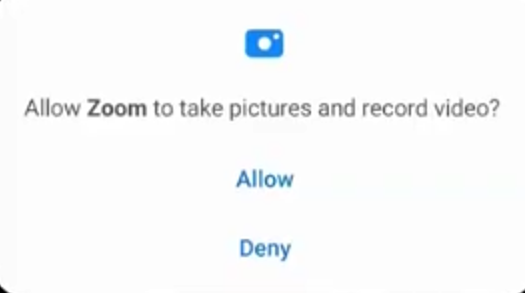 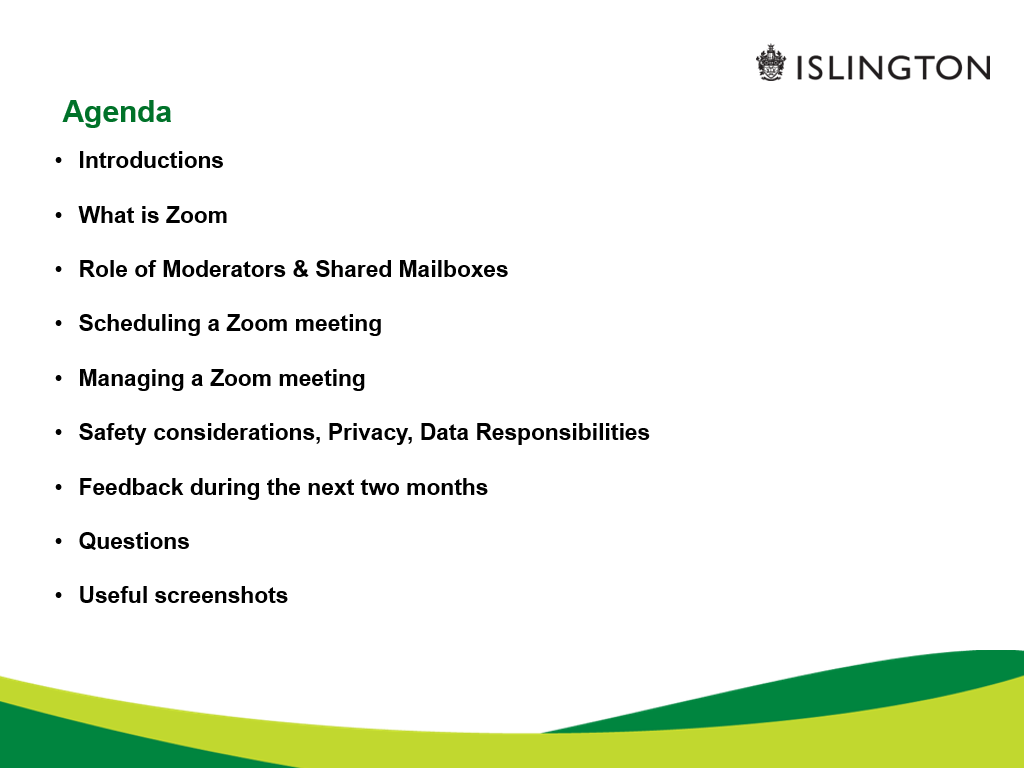 1st February 2021
Session 2
Laurie Lawrence 
ACL ESOL teacher
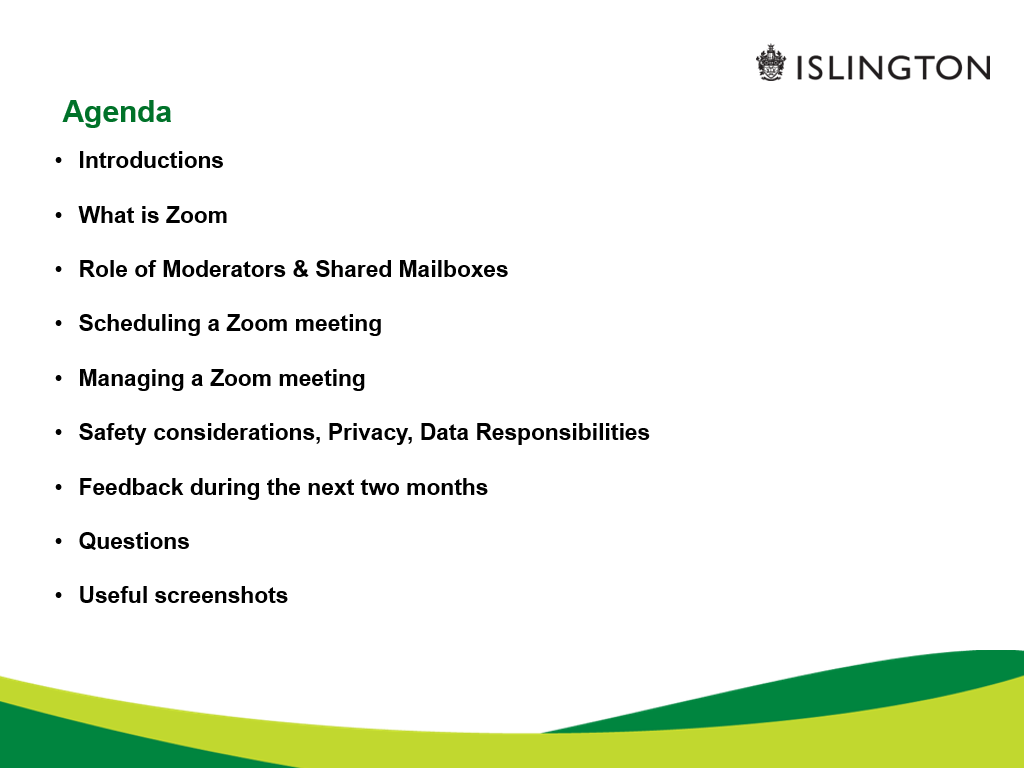 Islington Adult Community Learning - ACL
Islington Adult Community Learning - ACL
DATE 2021
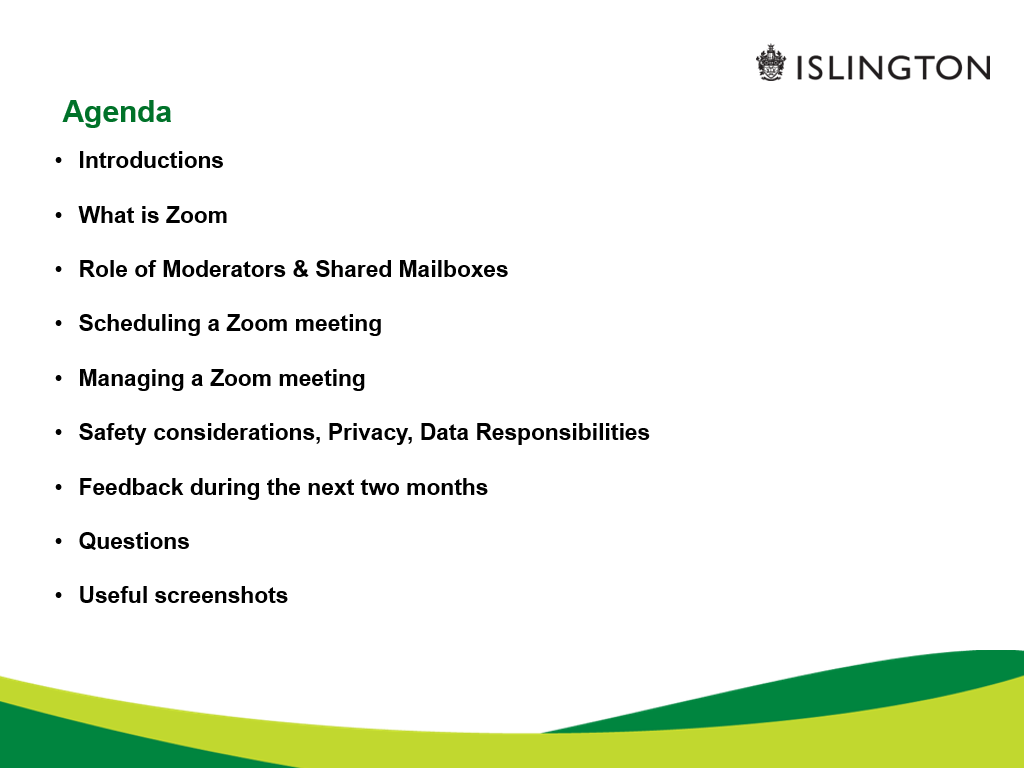 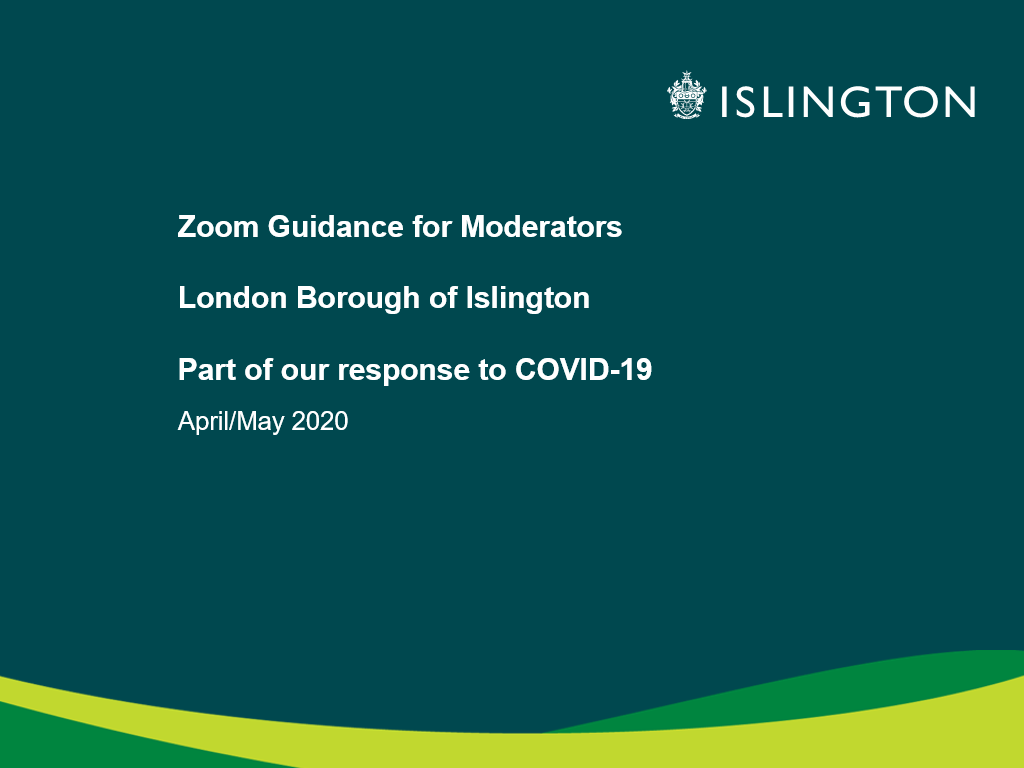 Zoom 2
Session 2:
key words
Listen:
ask questions – say ‘yes’ or ‘no’
Speak:
Practise together
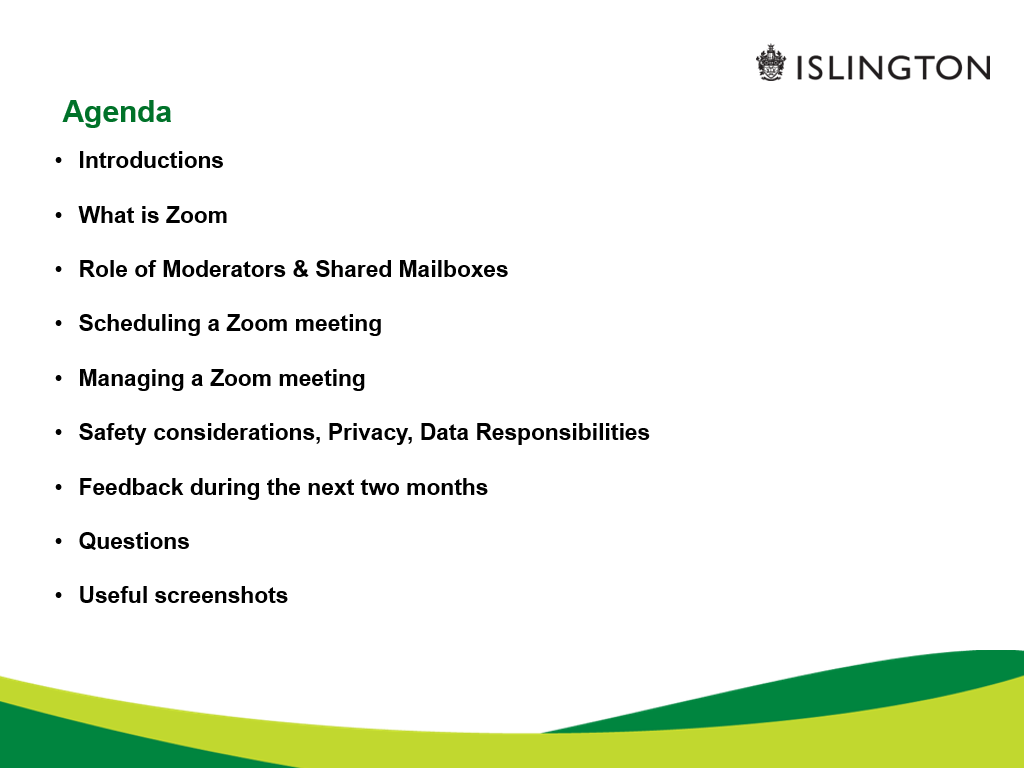 Islington Adult Community Learning - ACL
Islington Adult Community Learning - ACL
DATE 2021
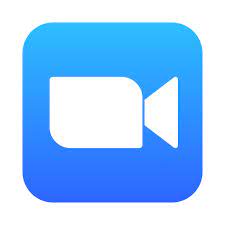 Zoom
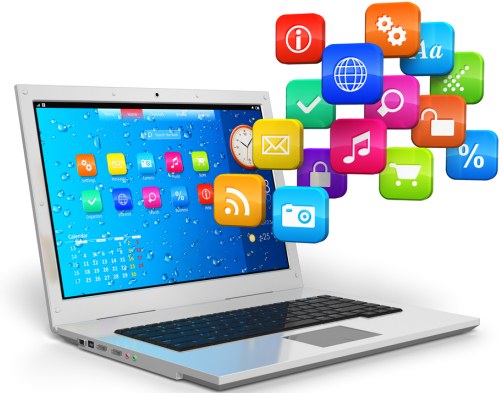 apps
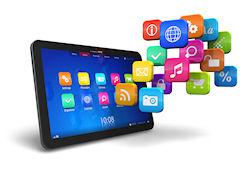 device
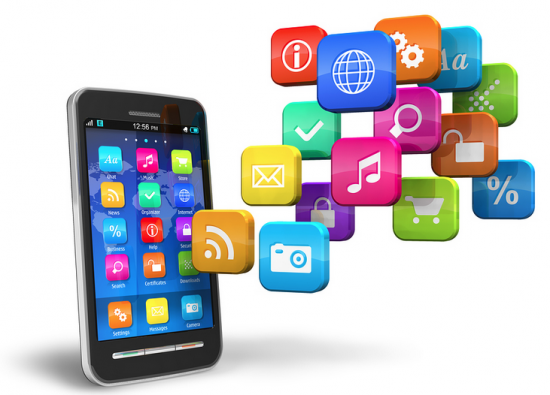 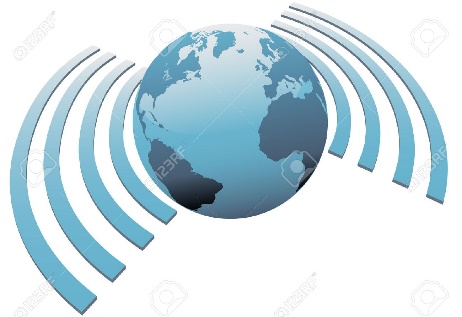 connection
internet
DATE 2021
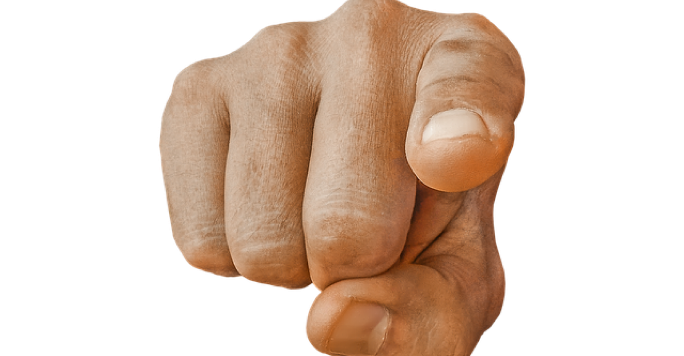 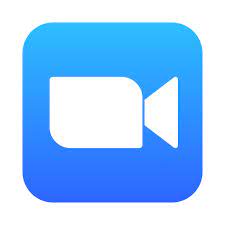 Mute your microphone.
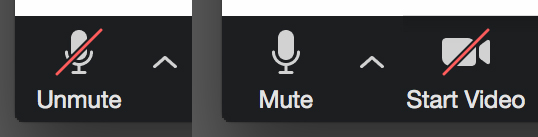 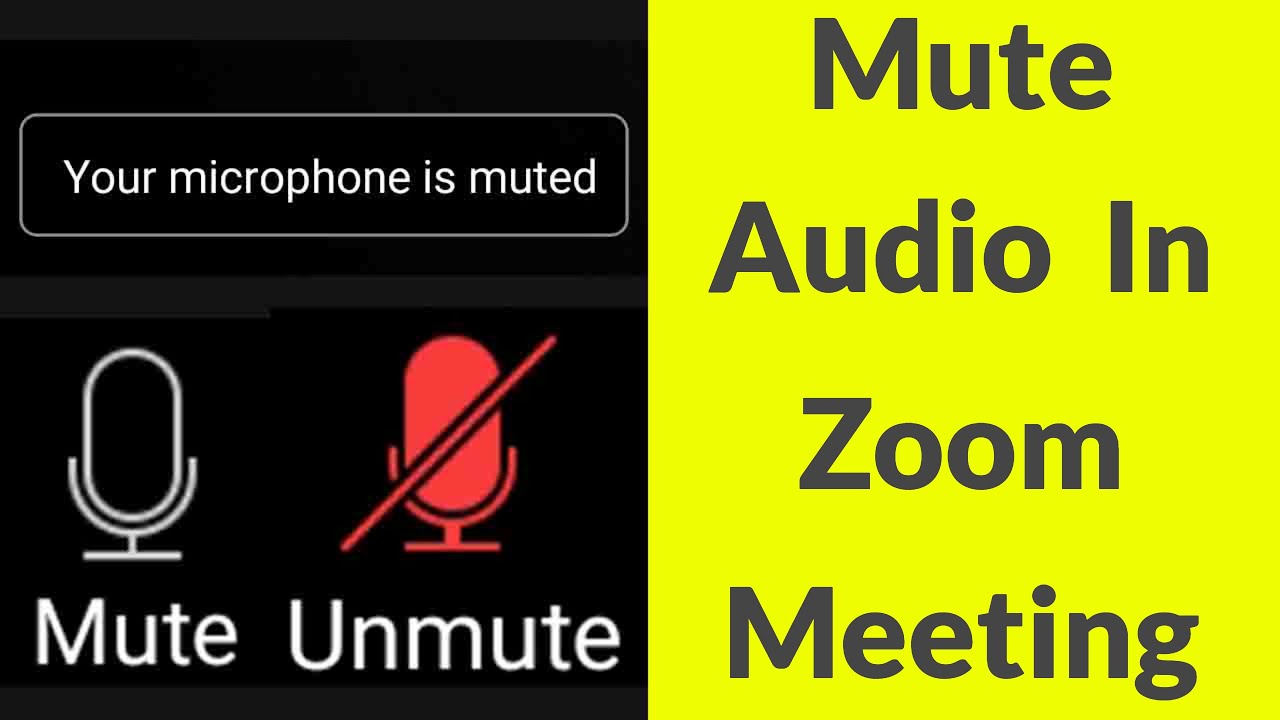 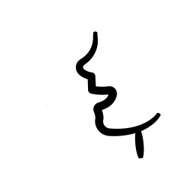 DATE 2021
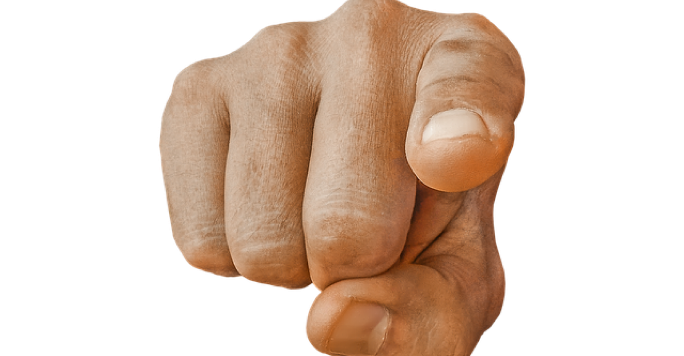 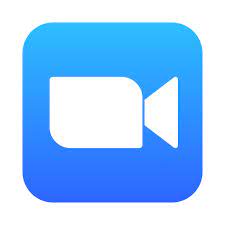 Unmute your microphone.
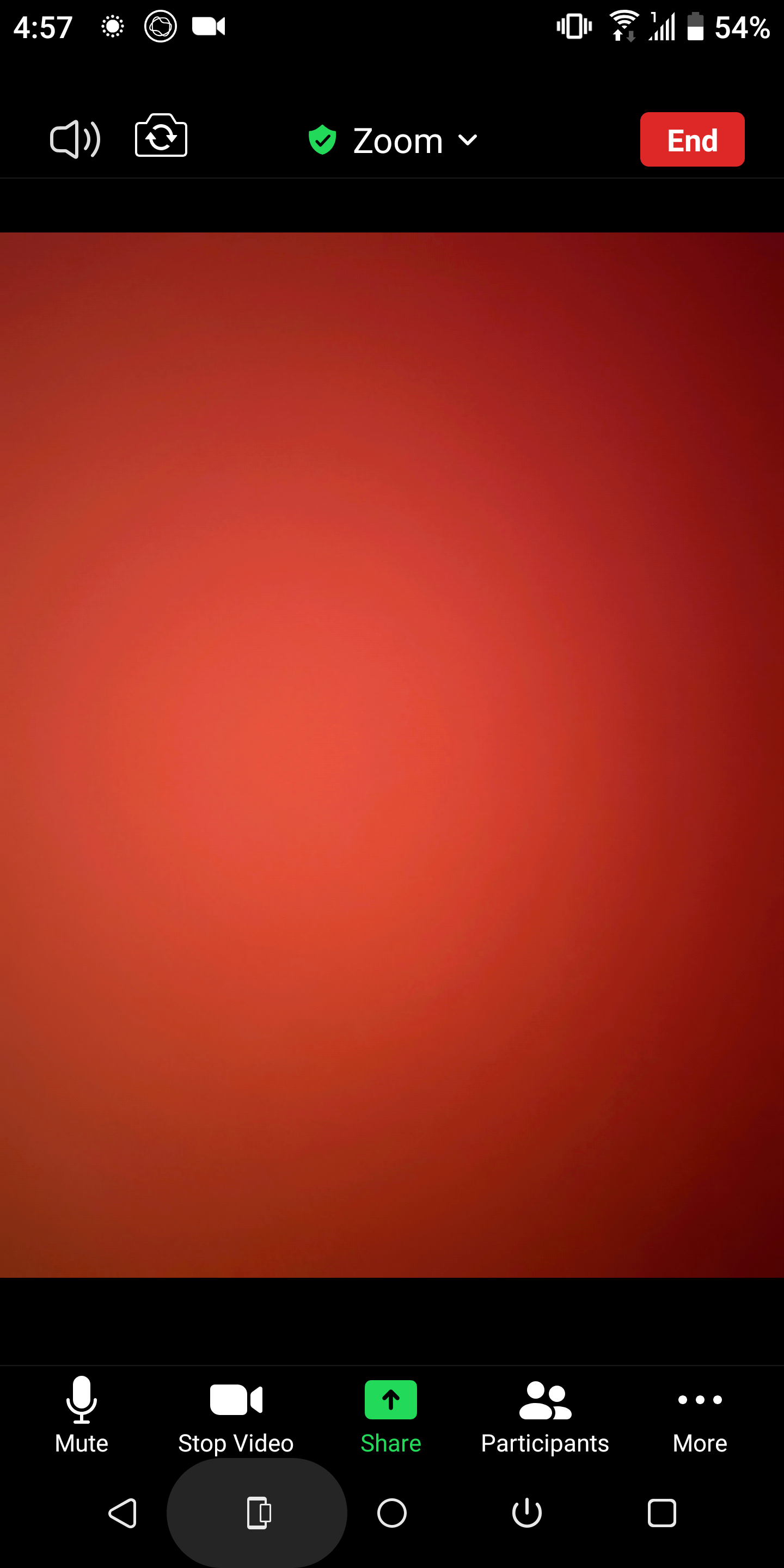 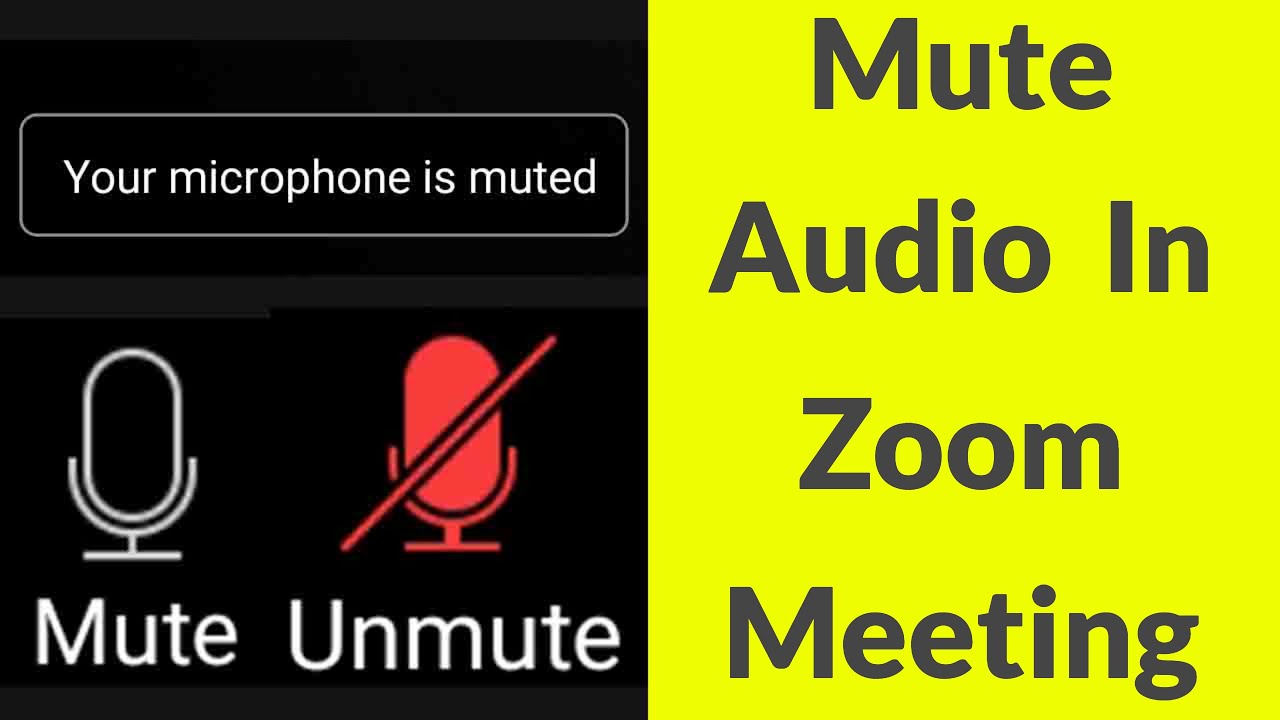 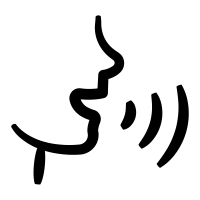 DATE 2021
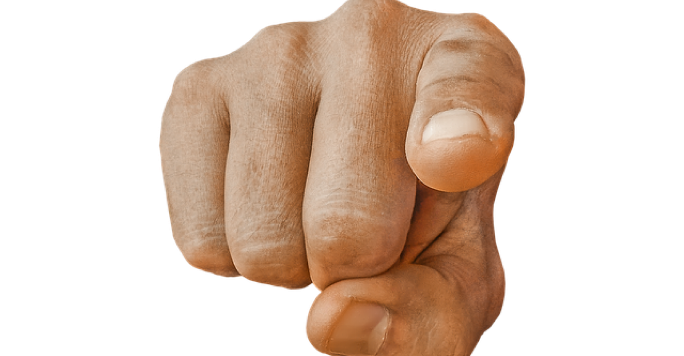 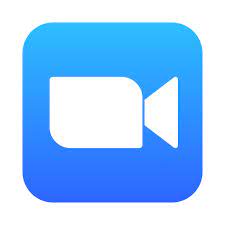 Turn off your camera.
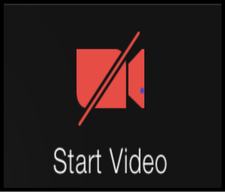 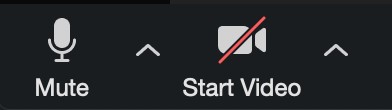 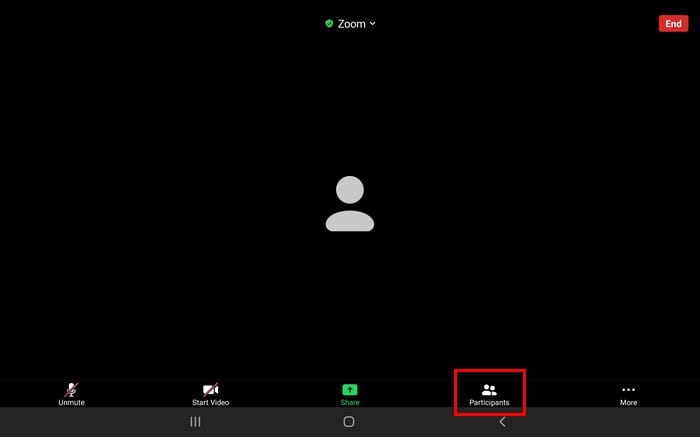 DATE 2021
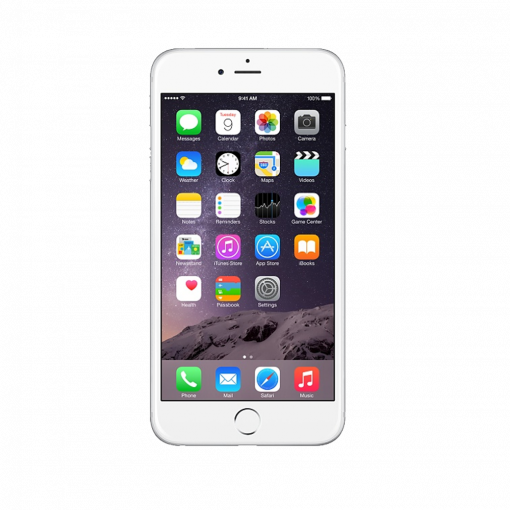 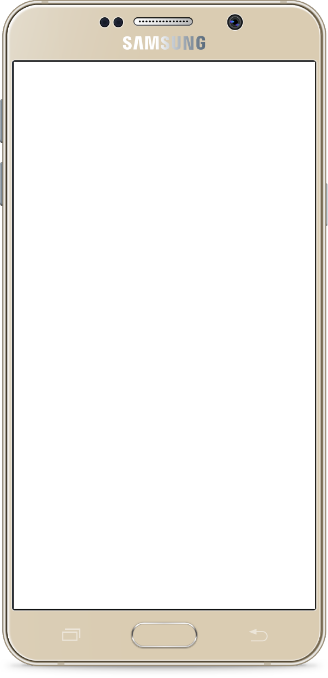 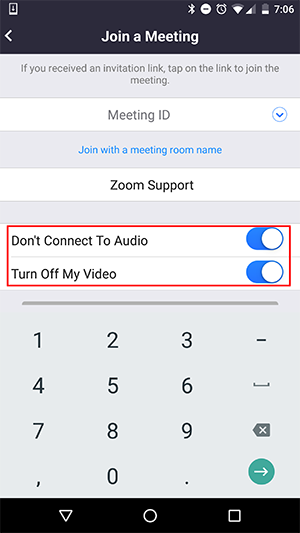 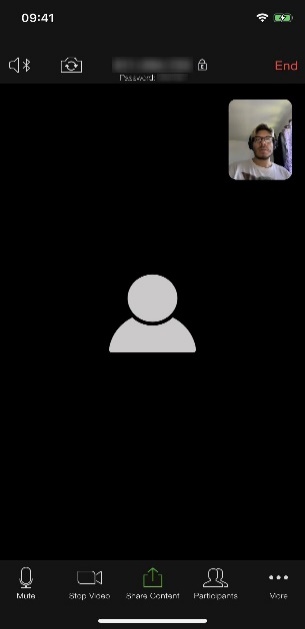 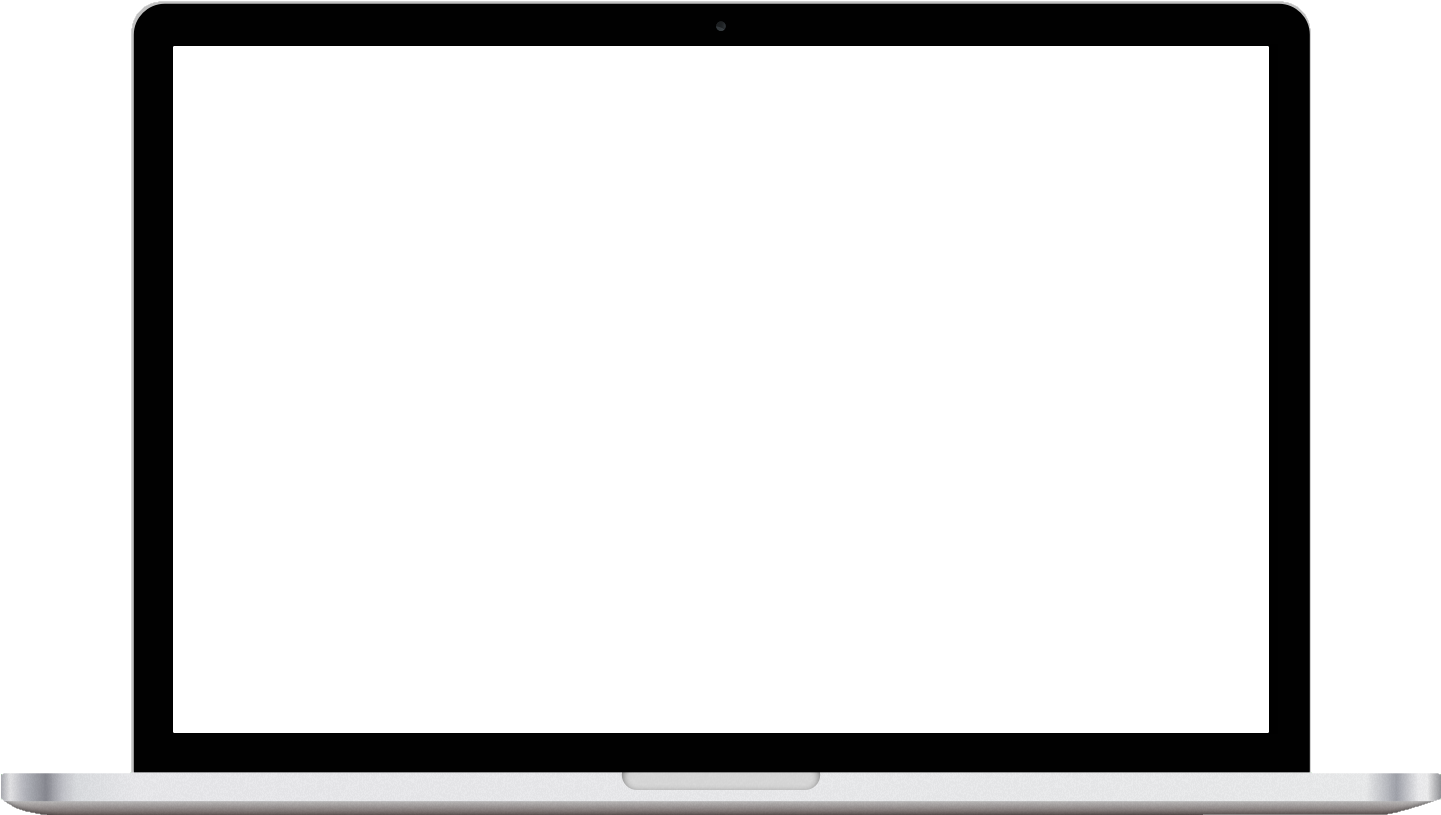 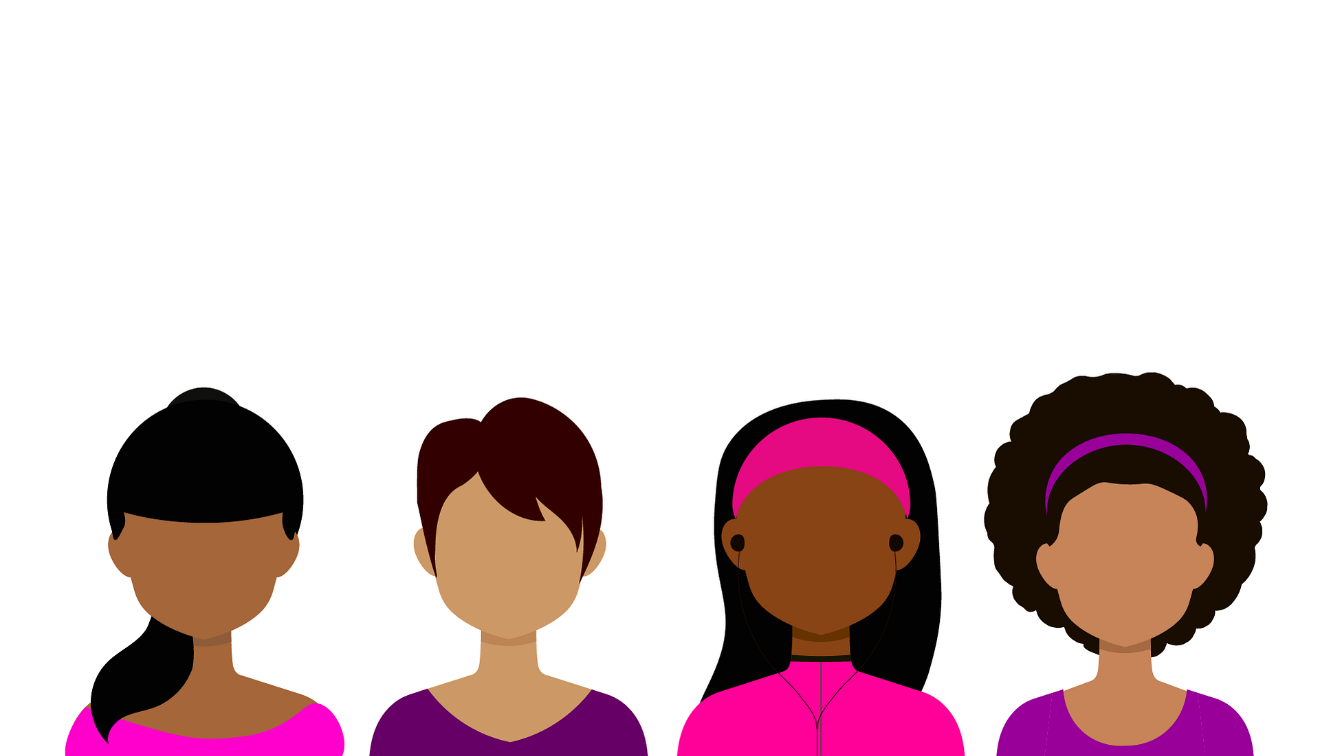 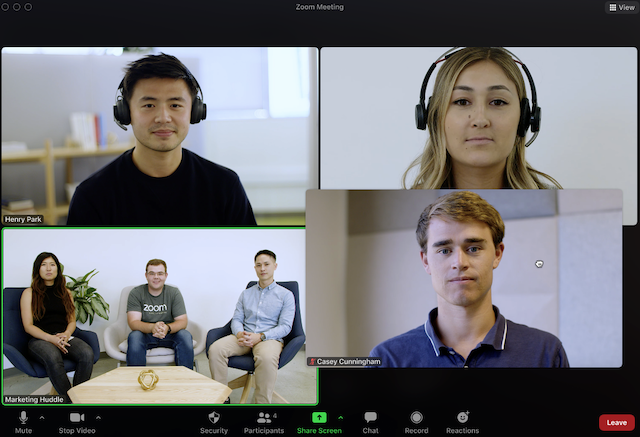 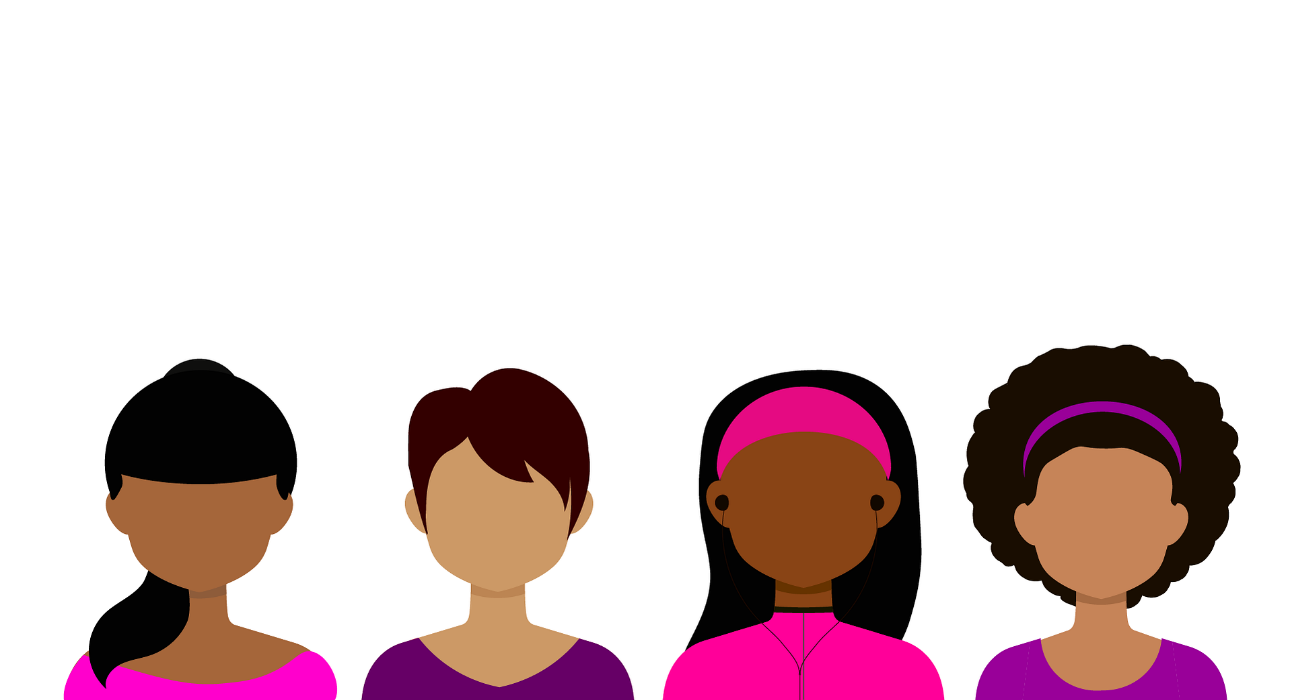 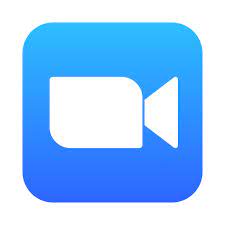 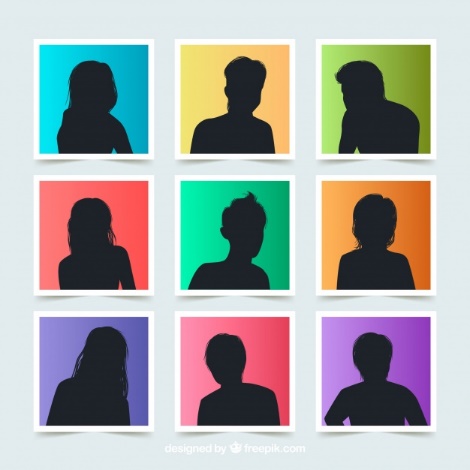 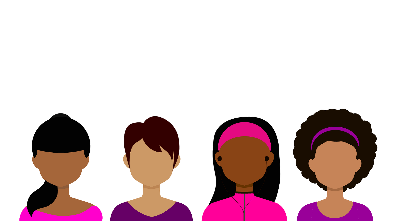 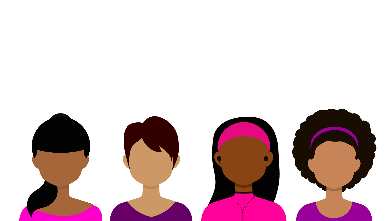 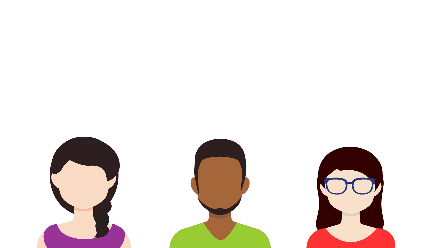 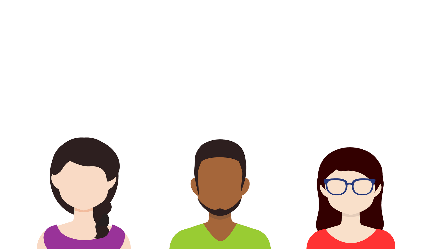 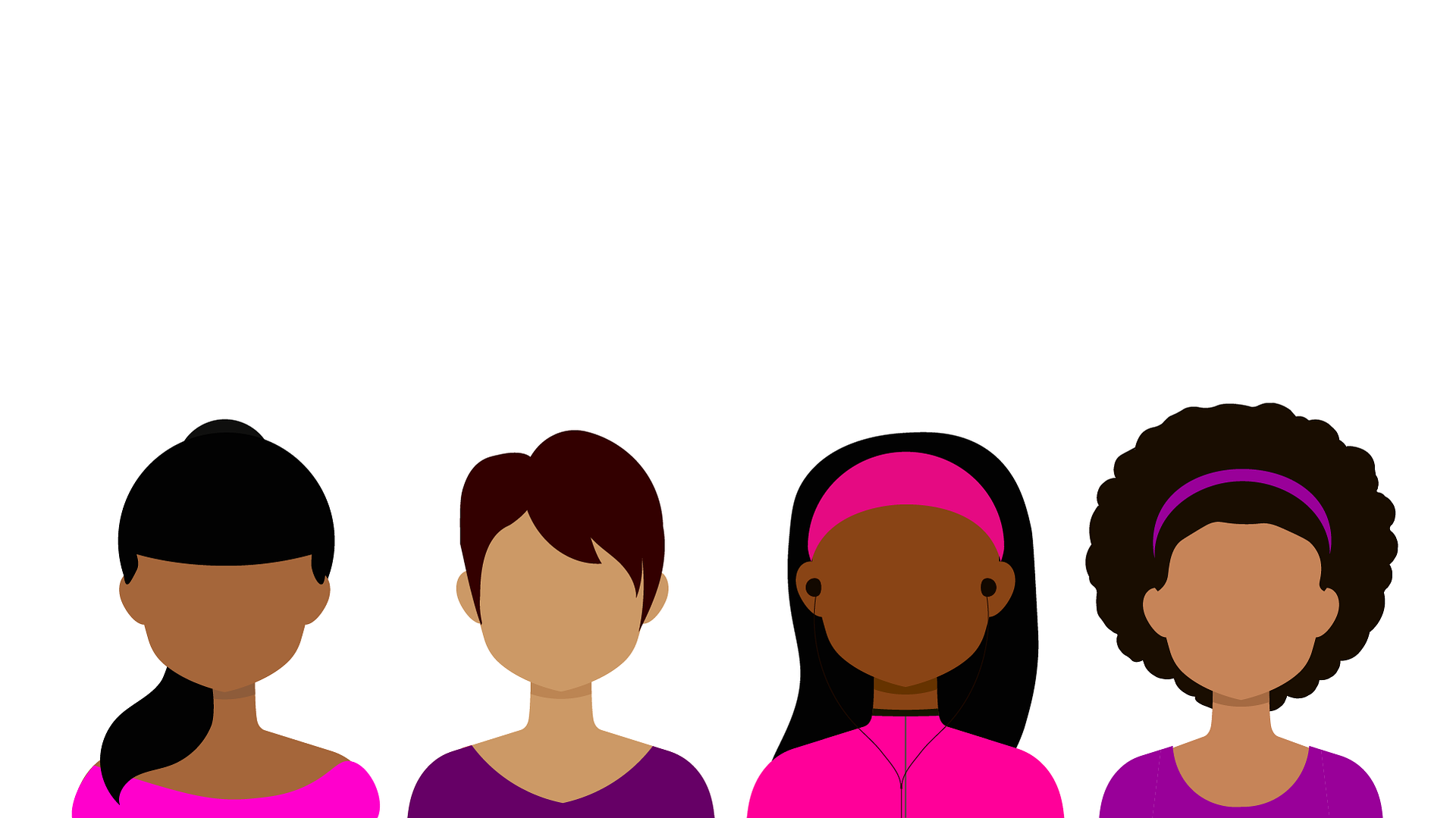 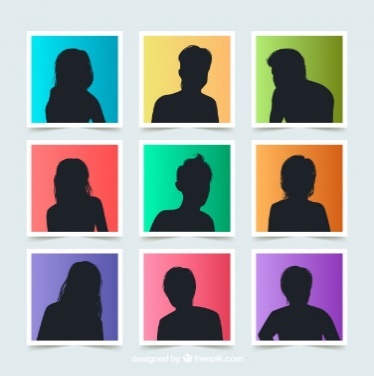 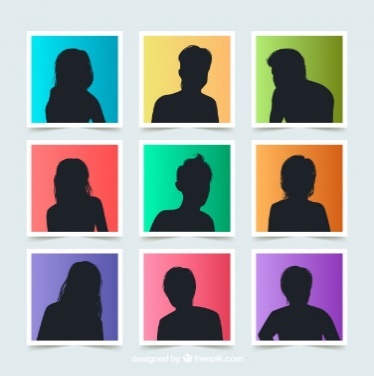 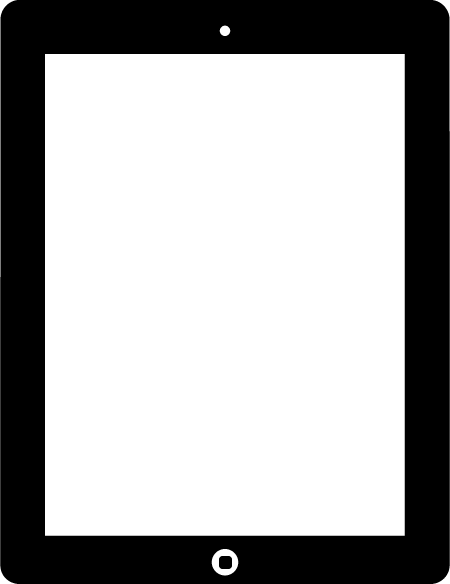 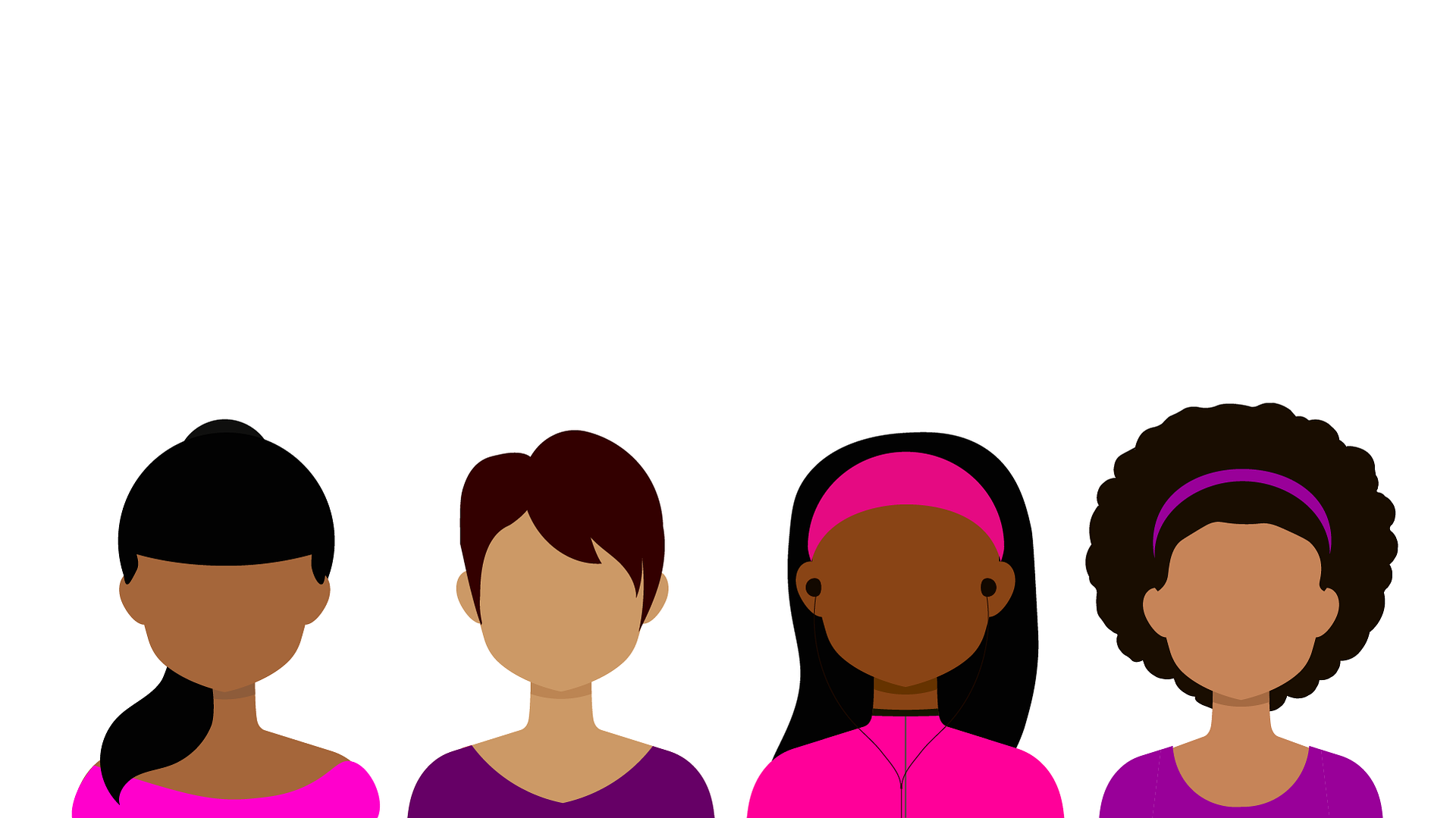 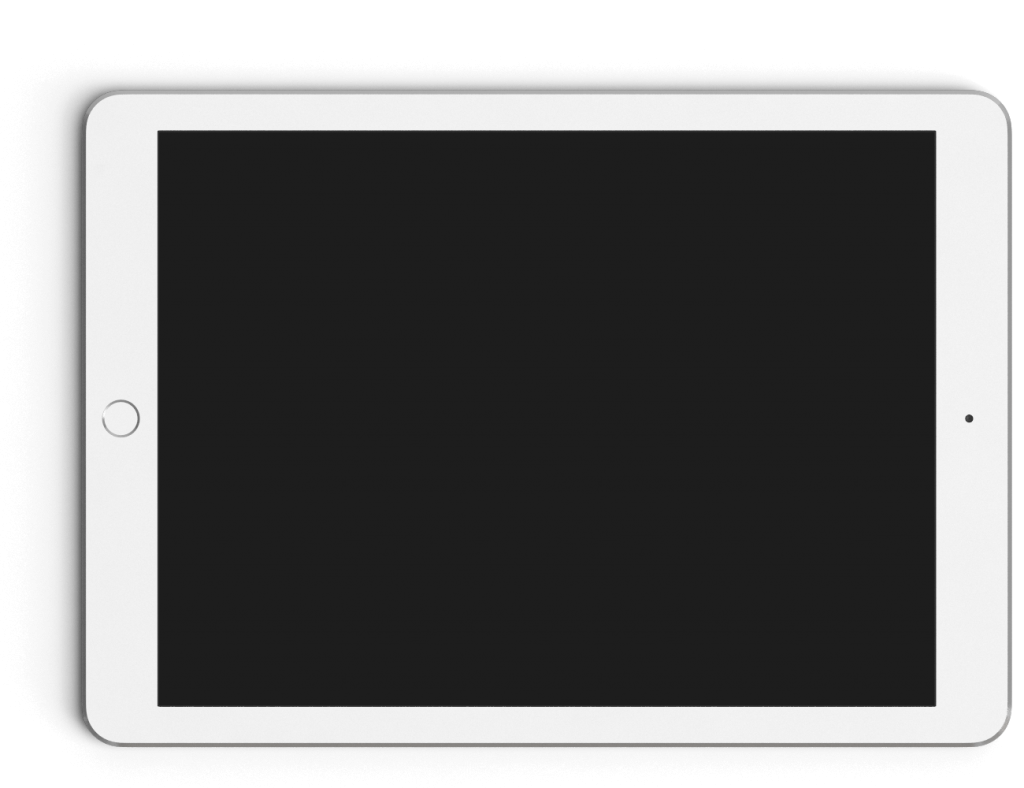 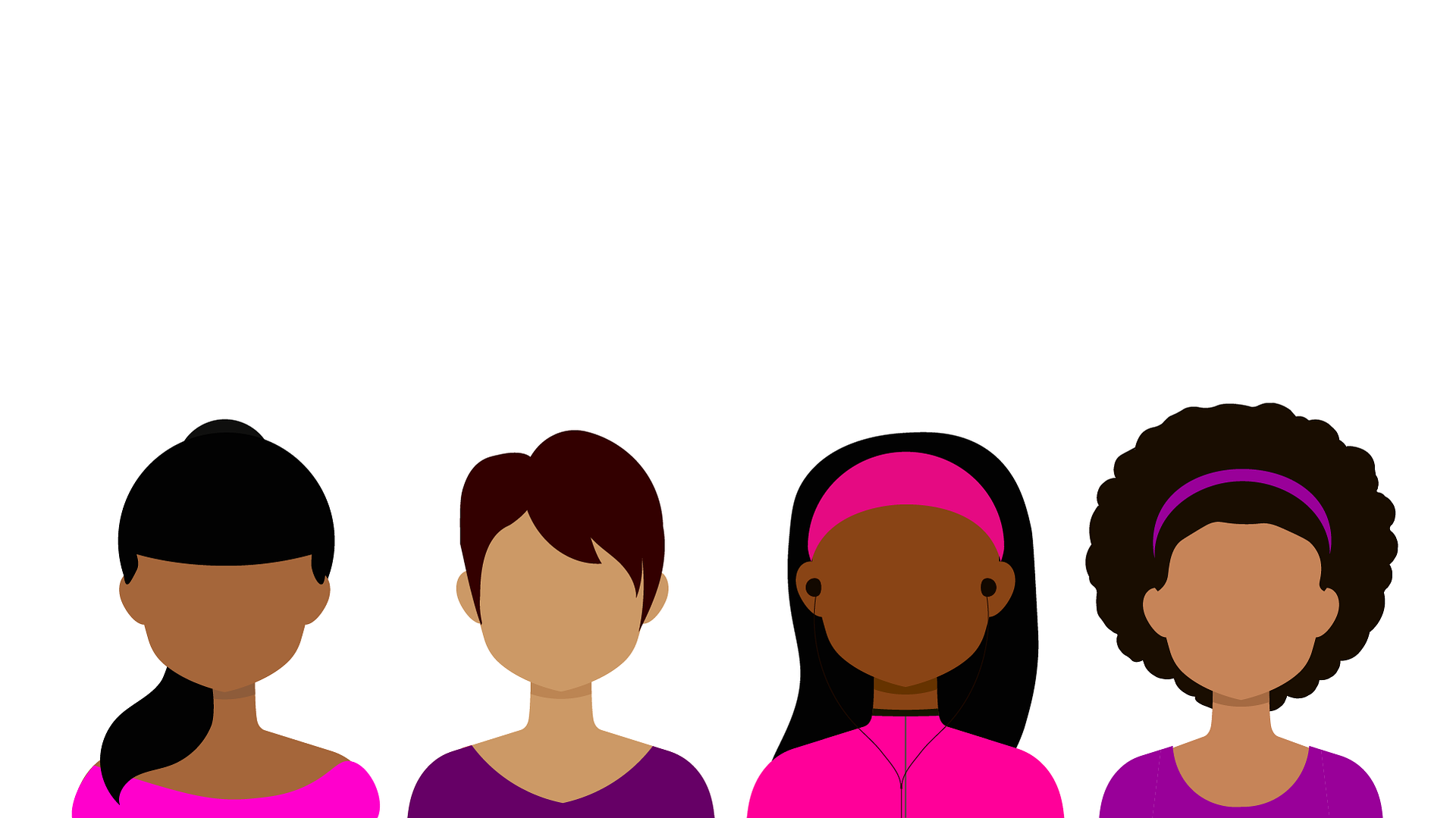 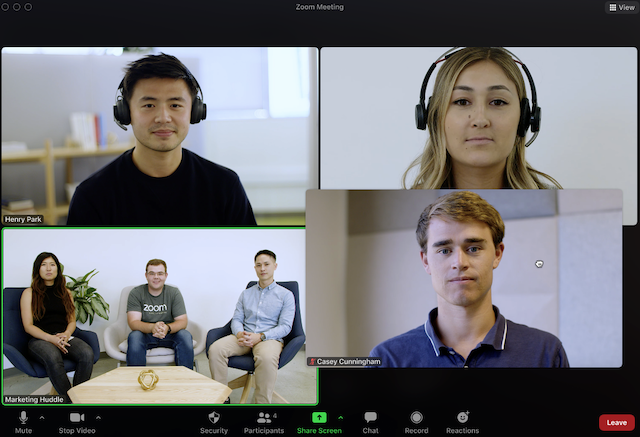 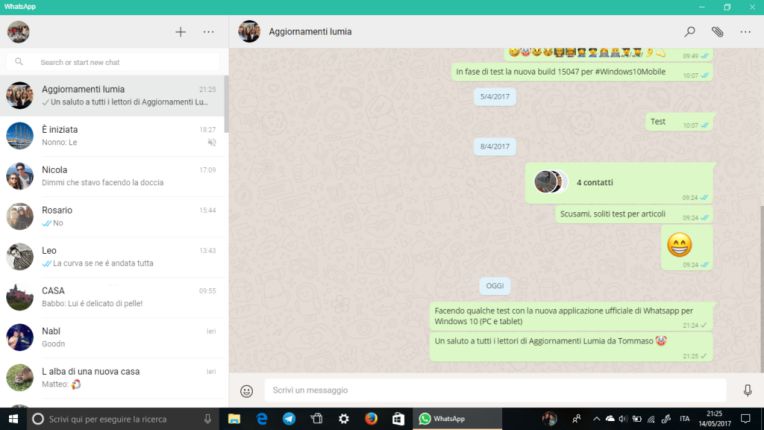 tap
click
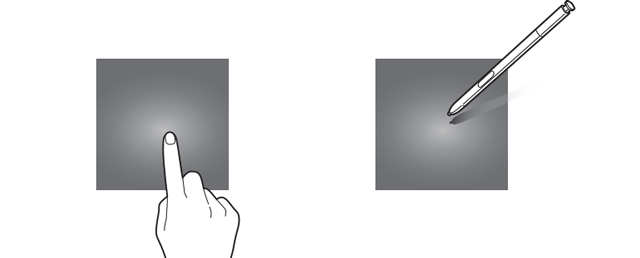 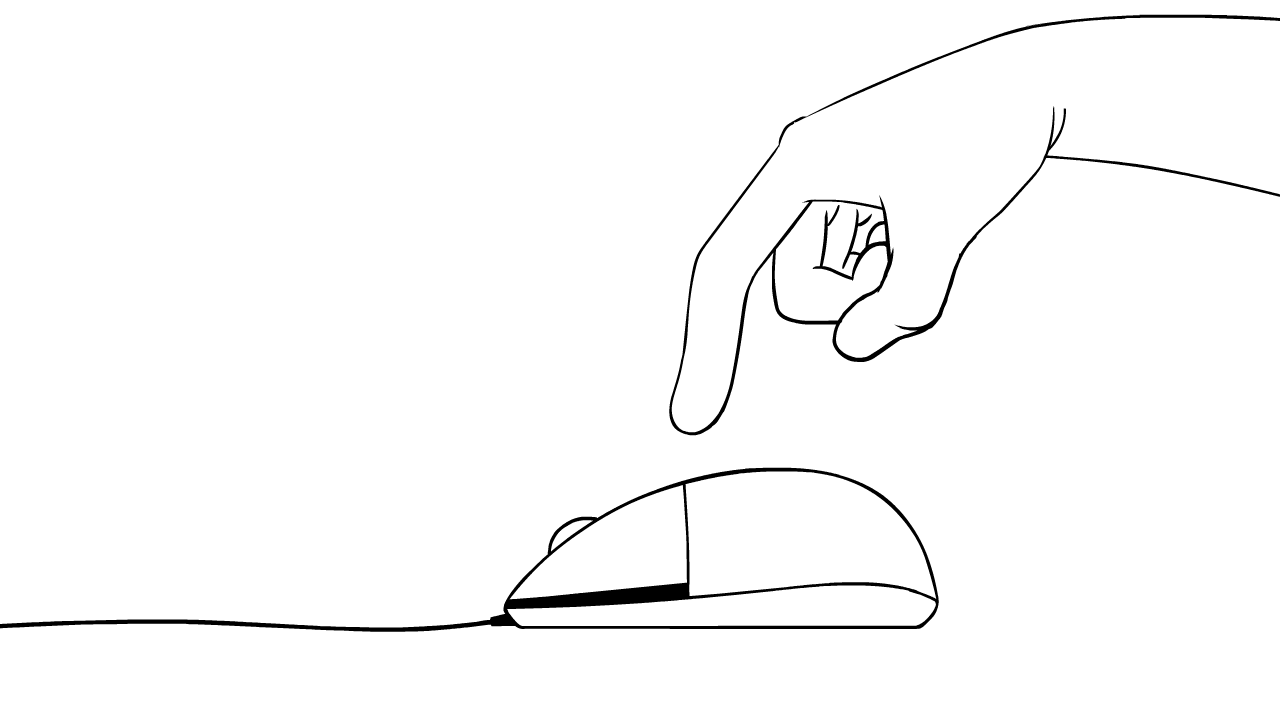 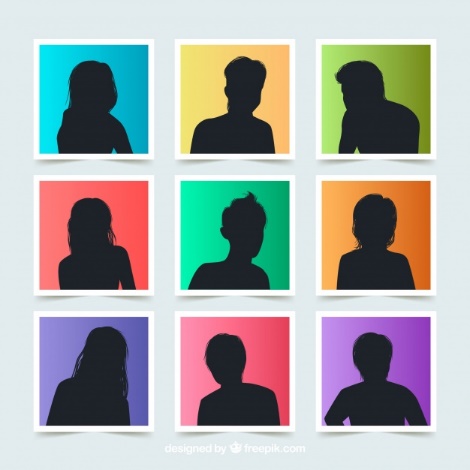 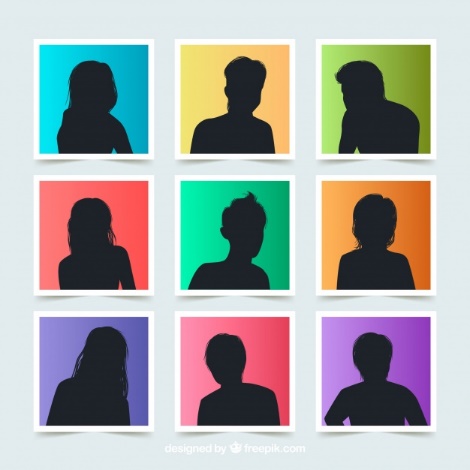 DATE 2021
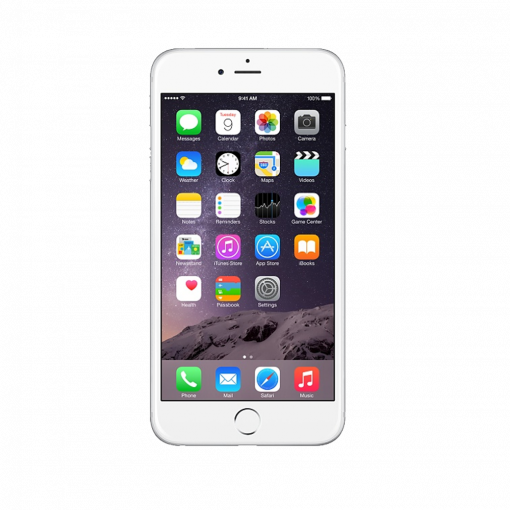 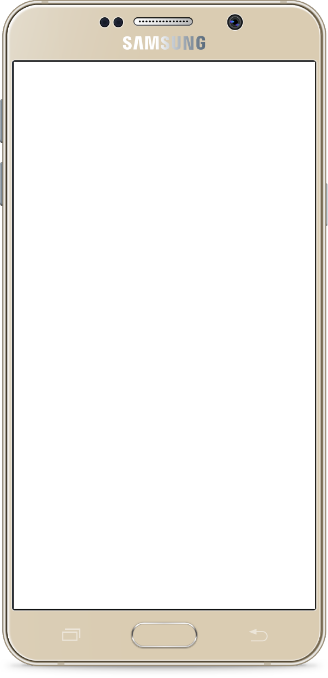 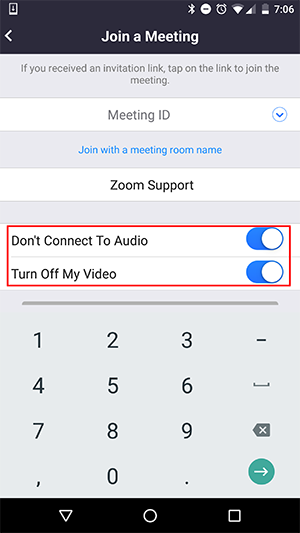 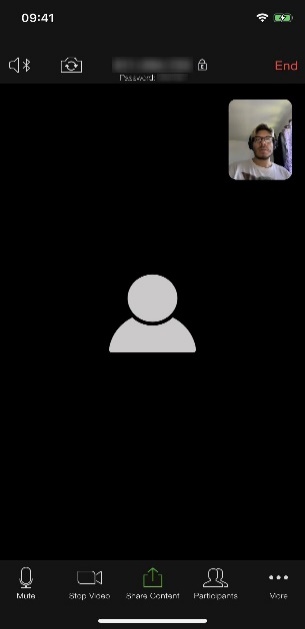 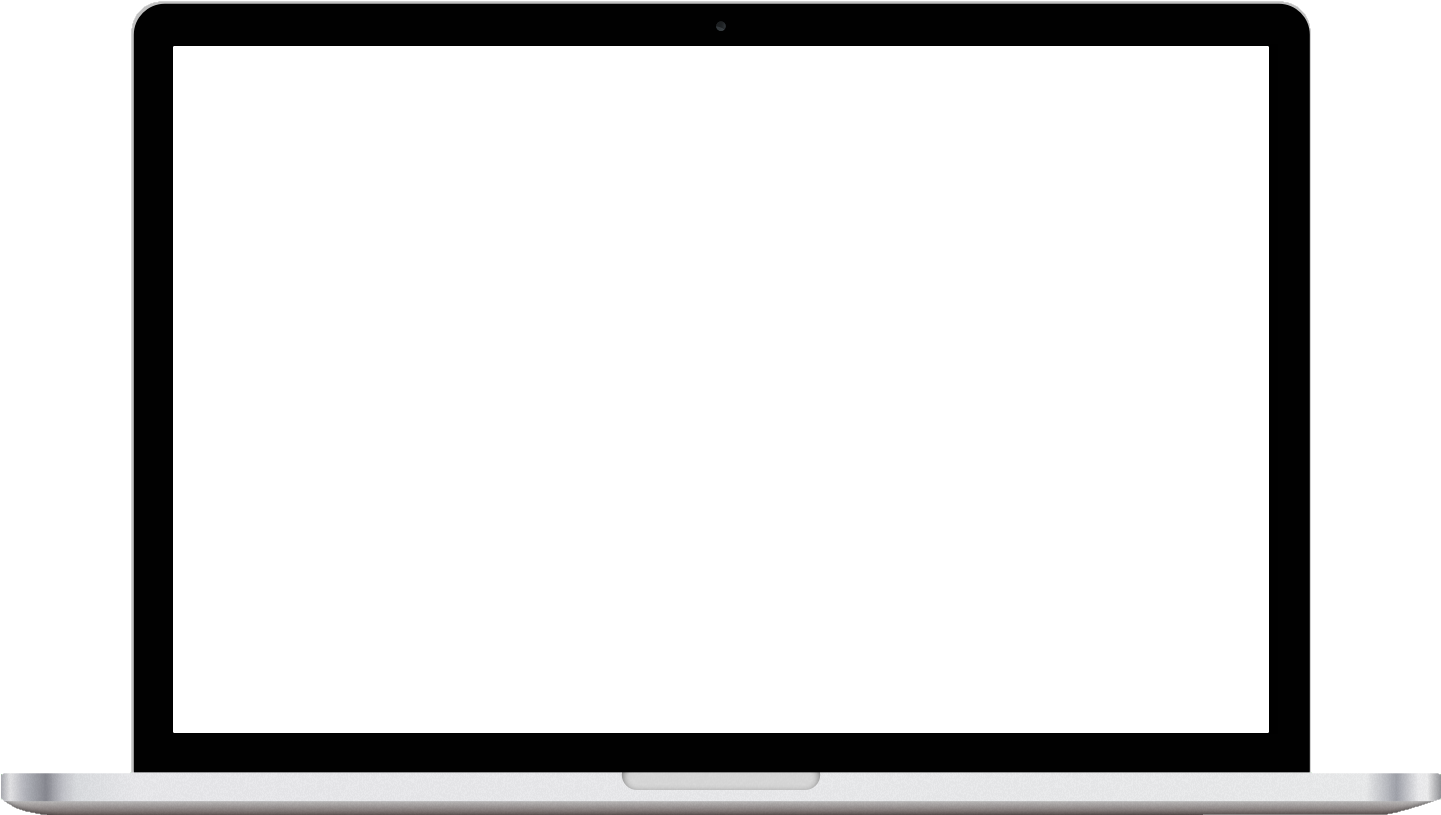 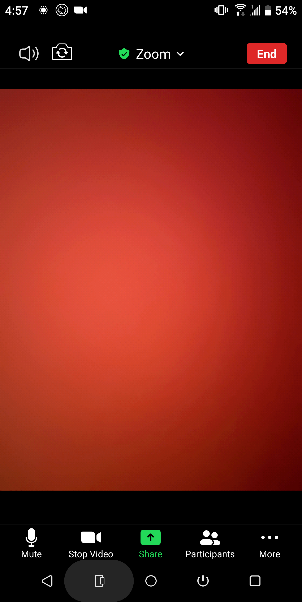 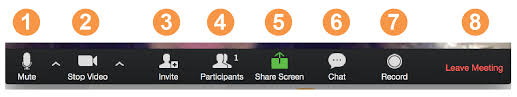 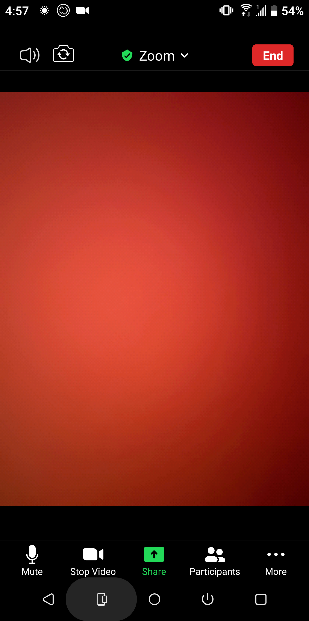 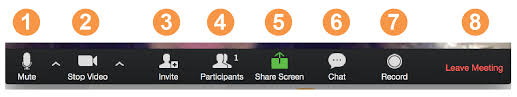 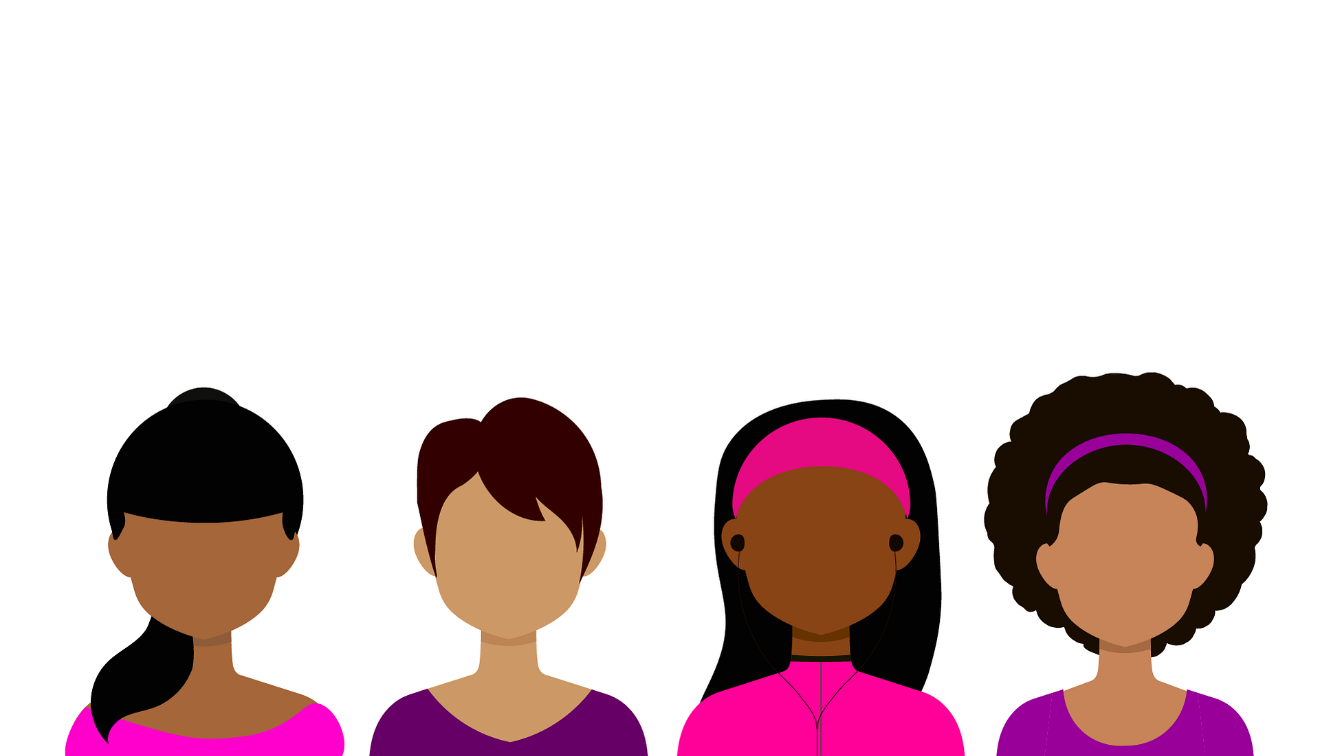 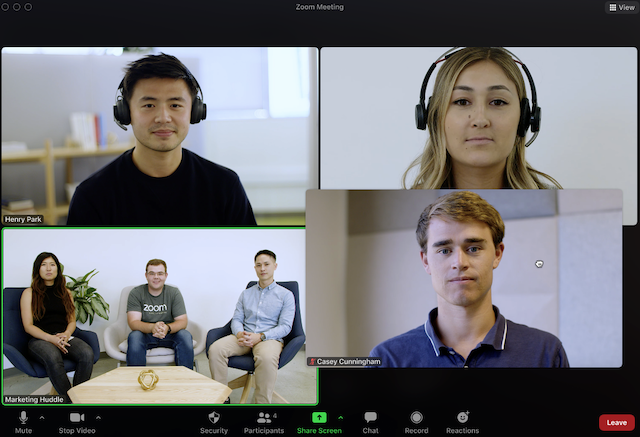 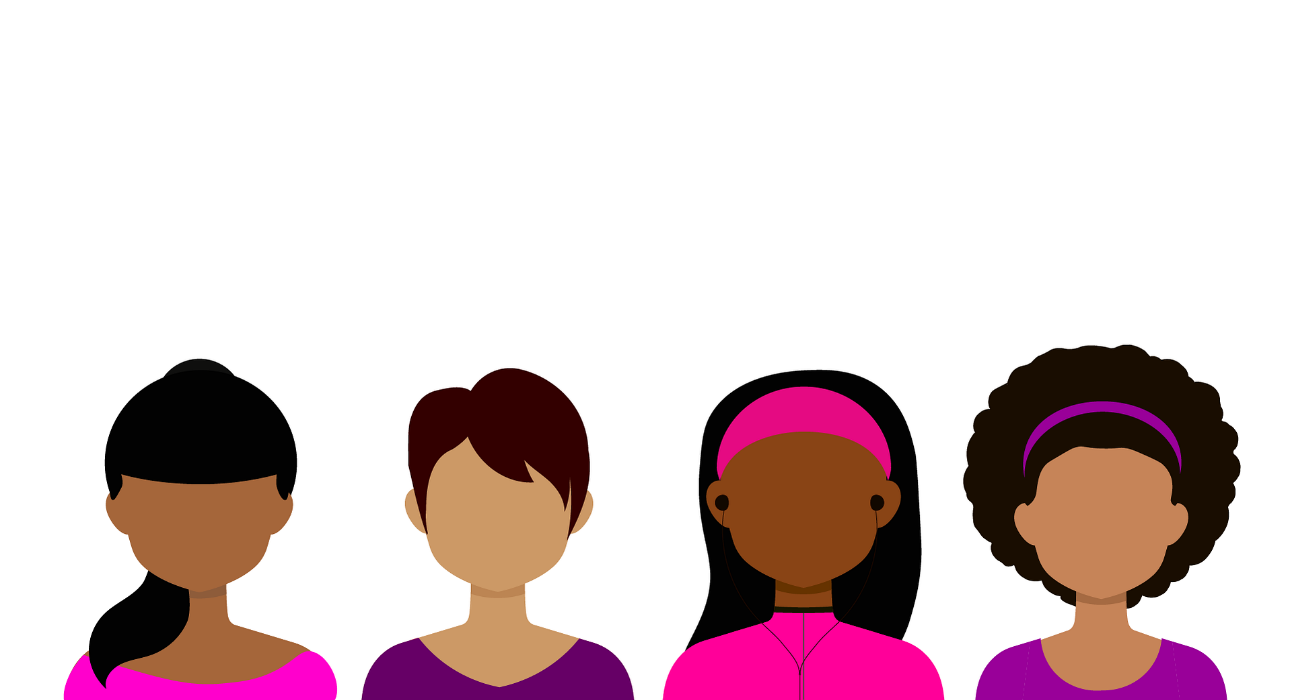 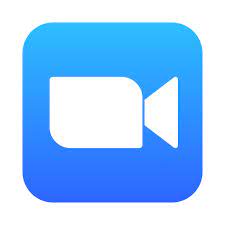 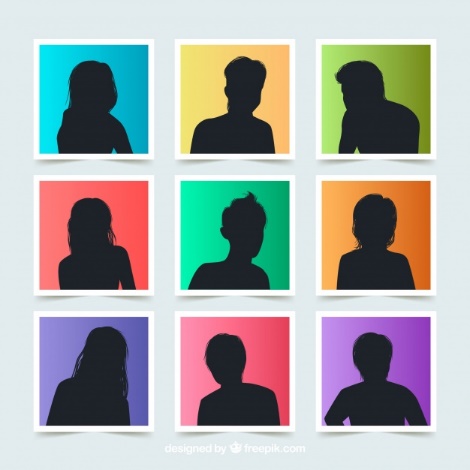 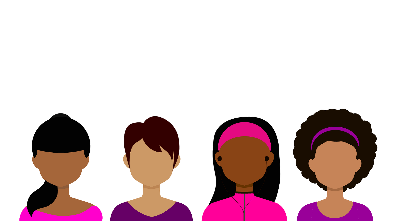 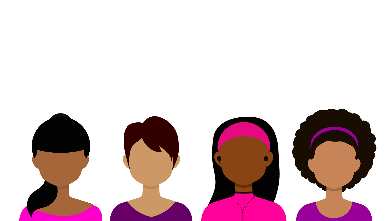 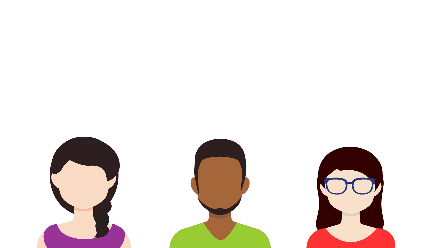 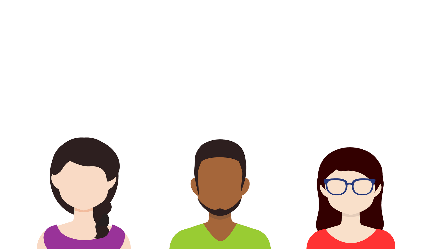 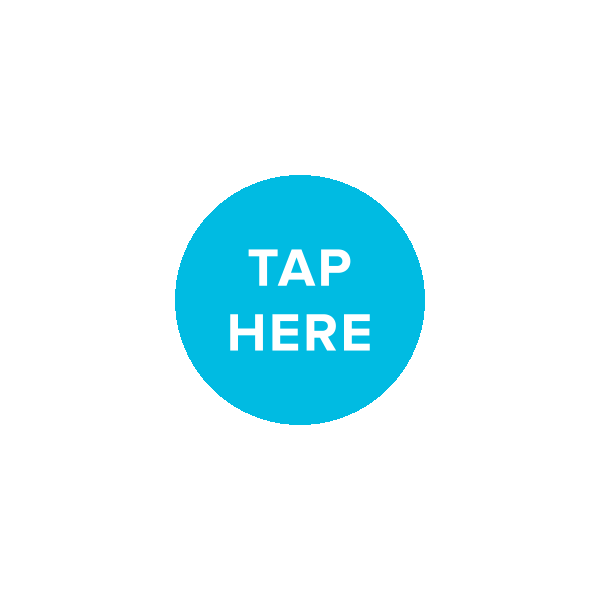 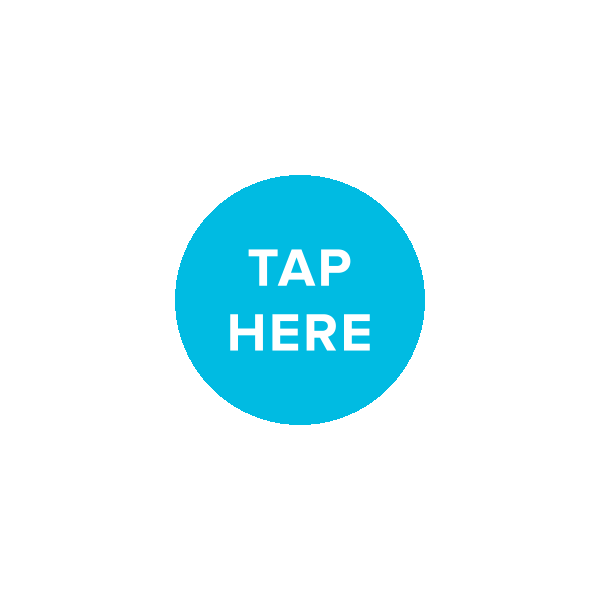 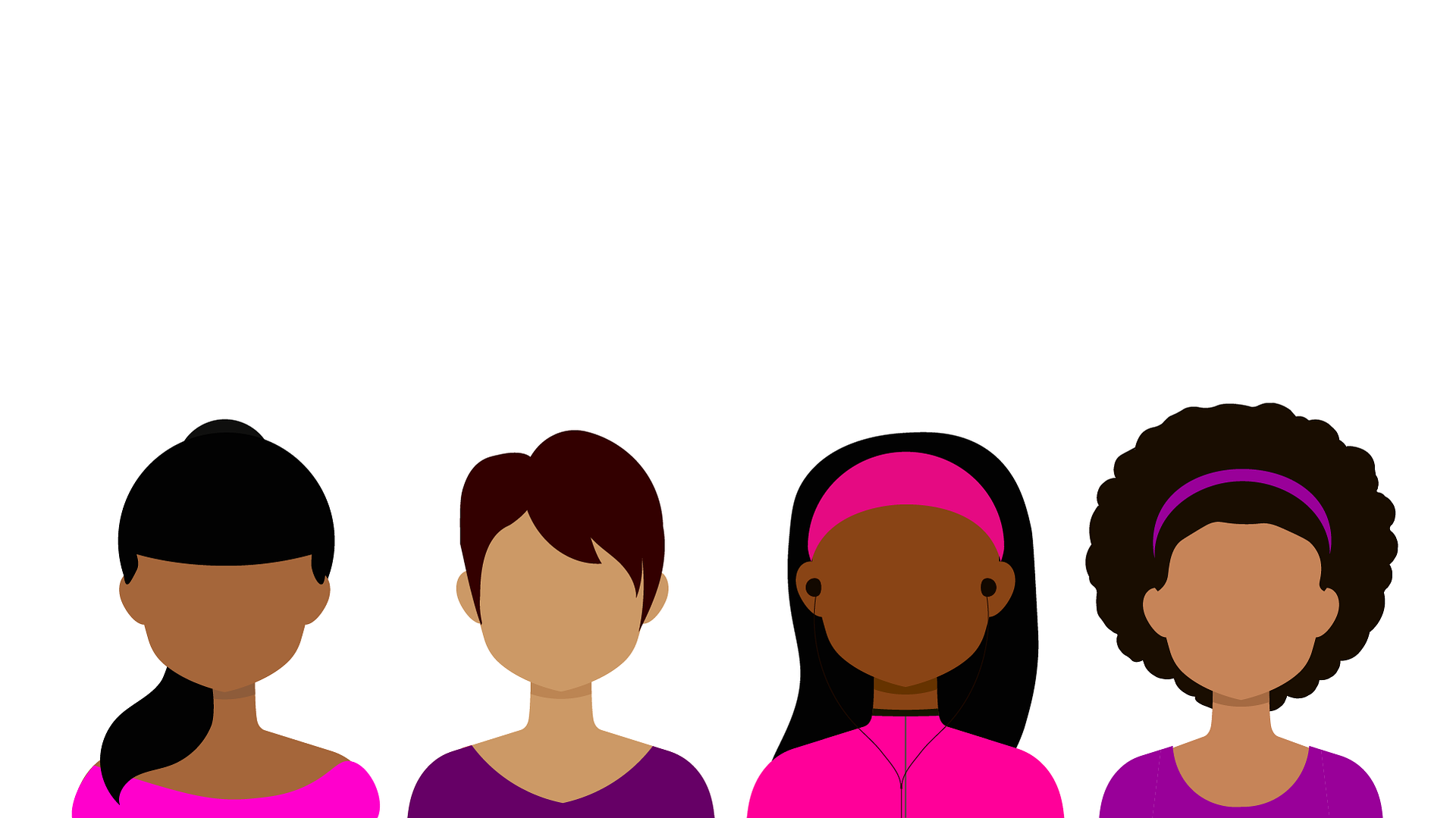 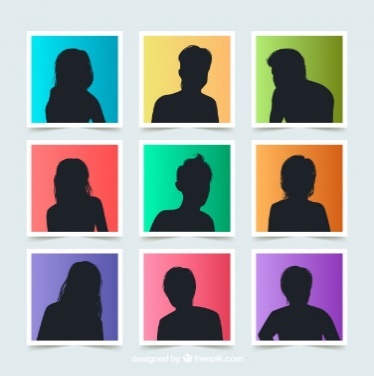 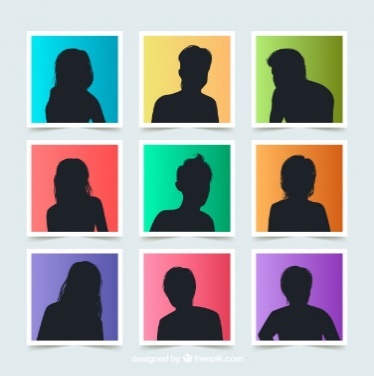 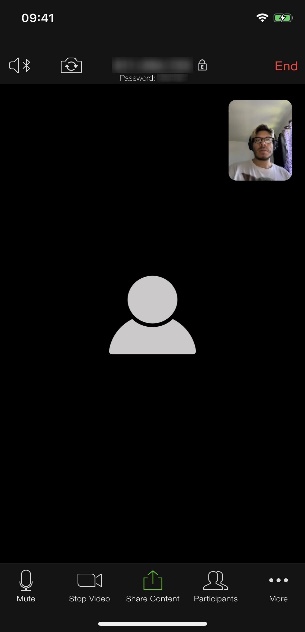 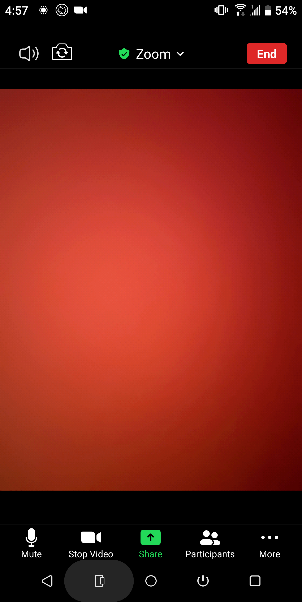 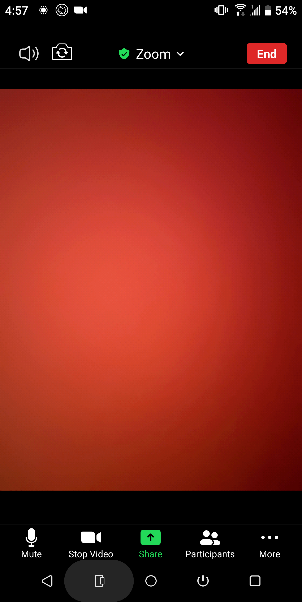 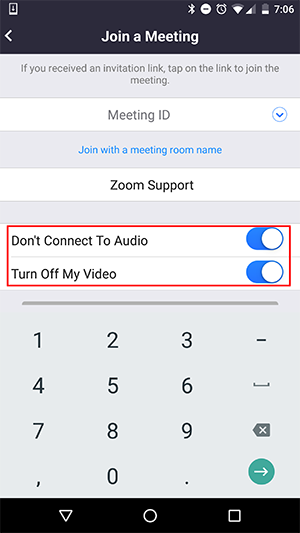 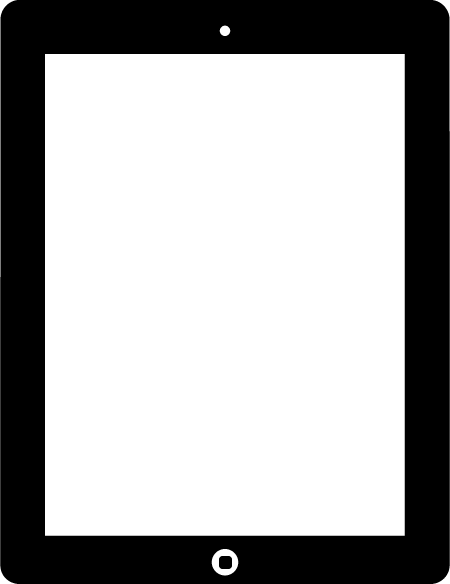 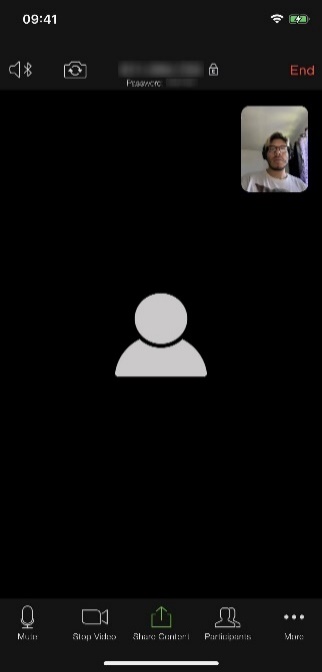 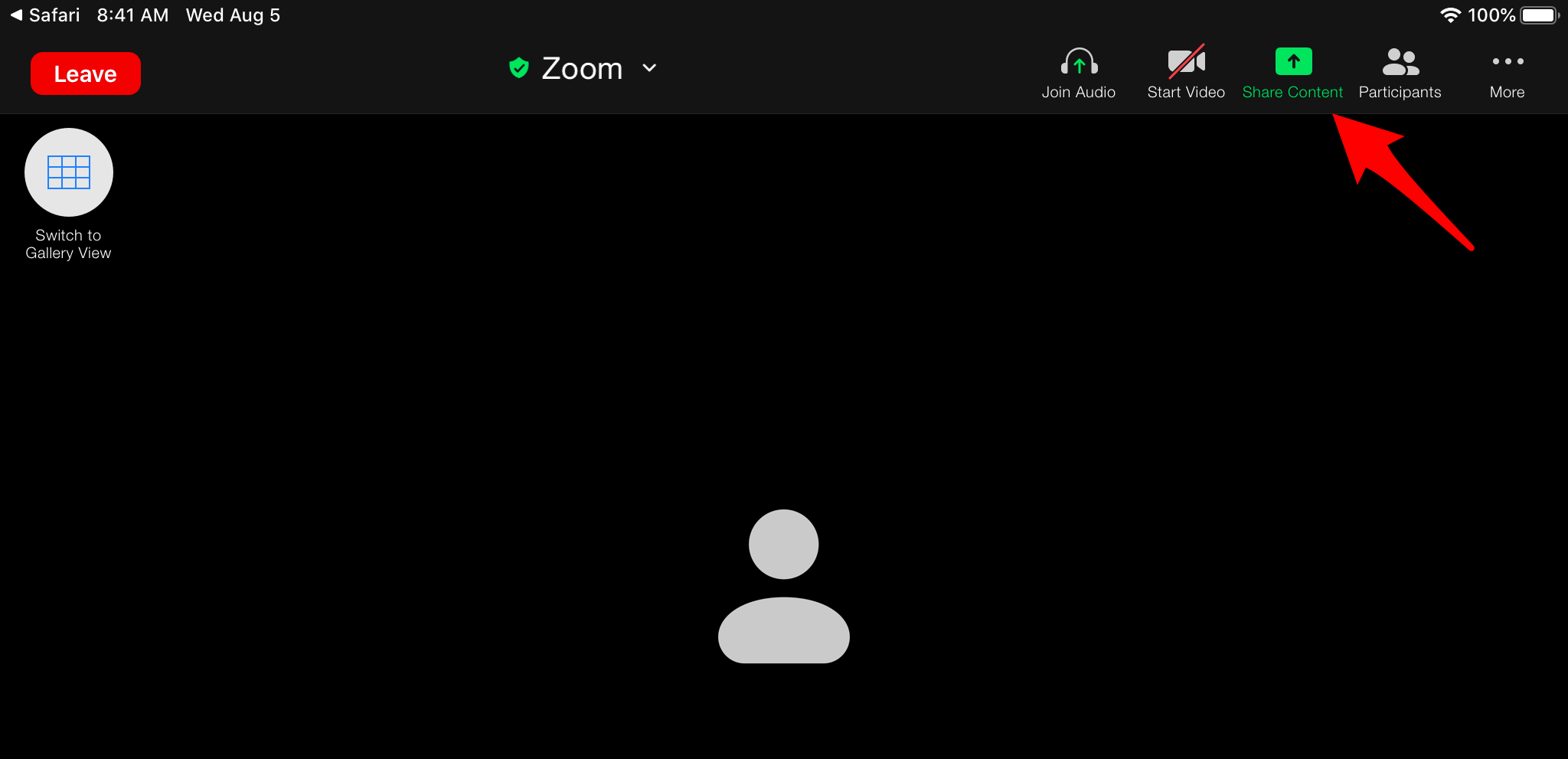 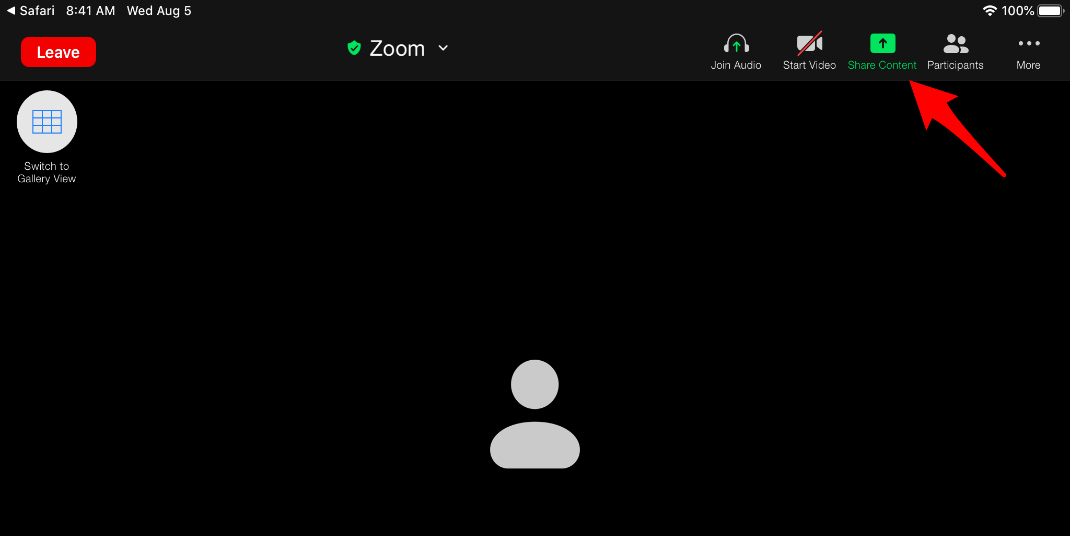 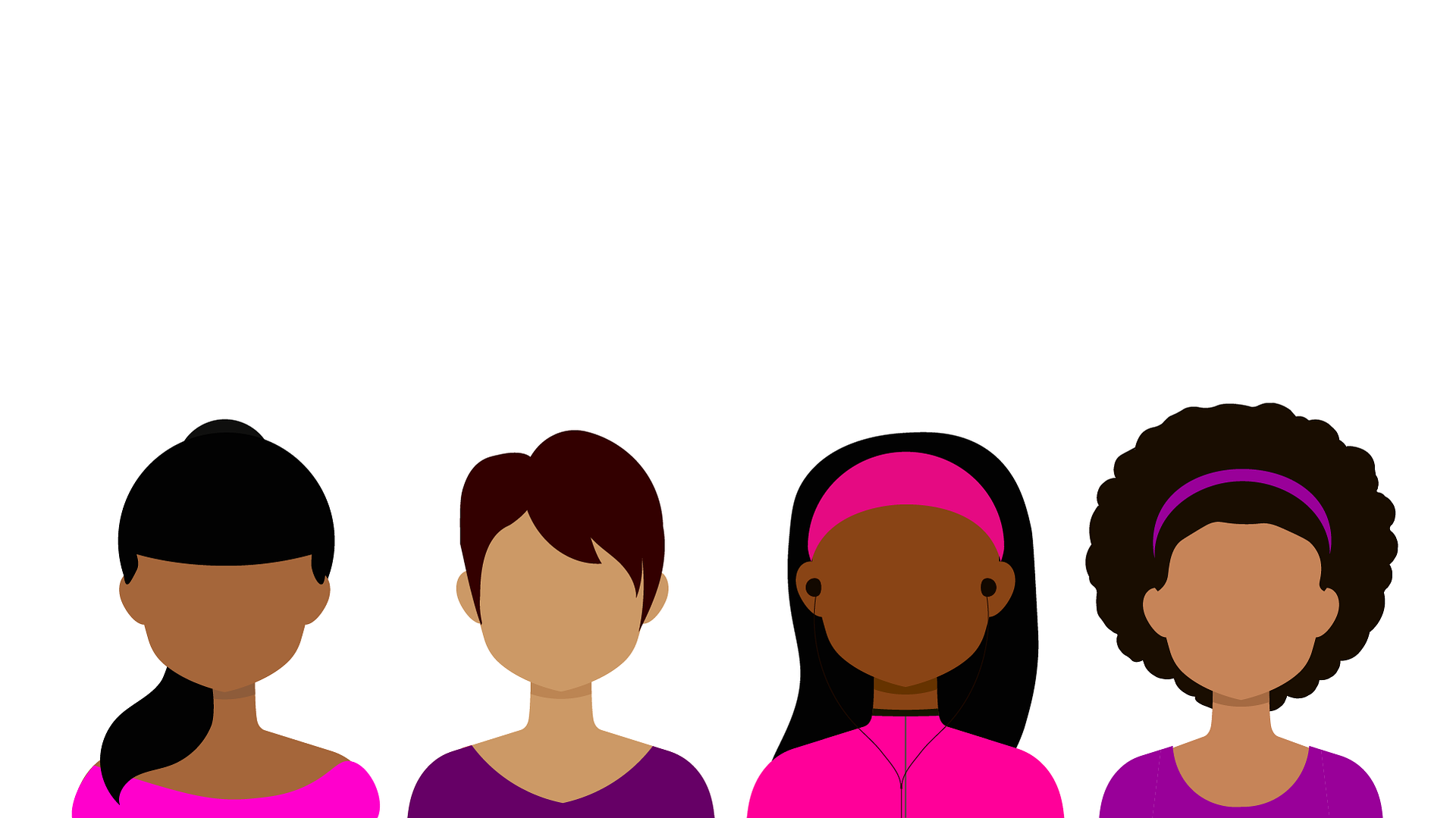 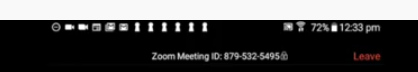 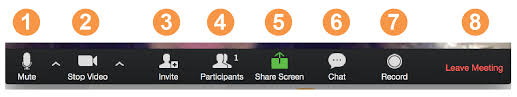 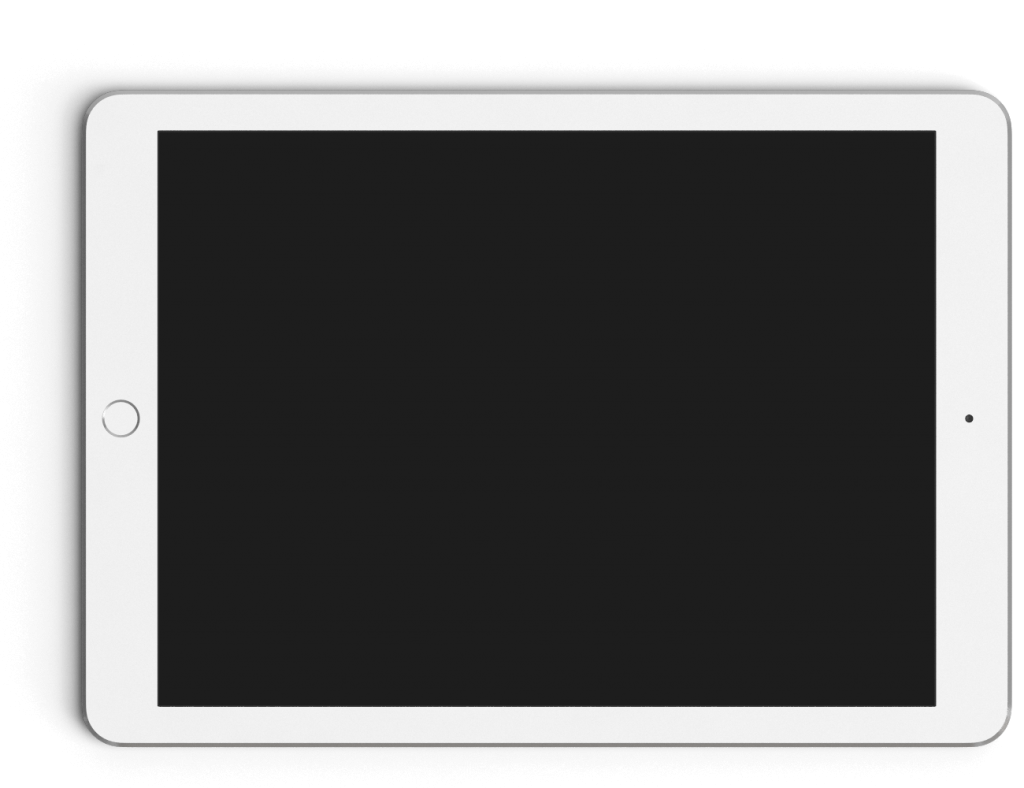 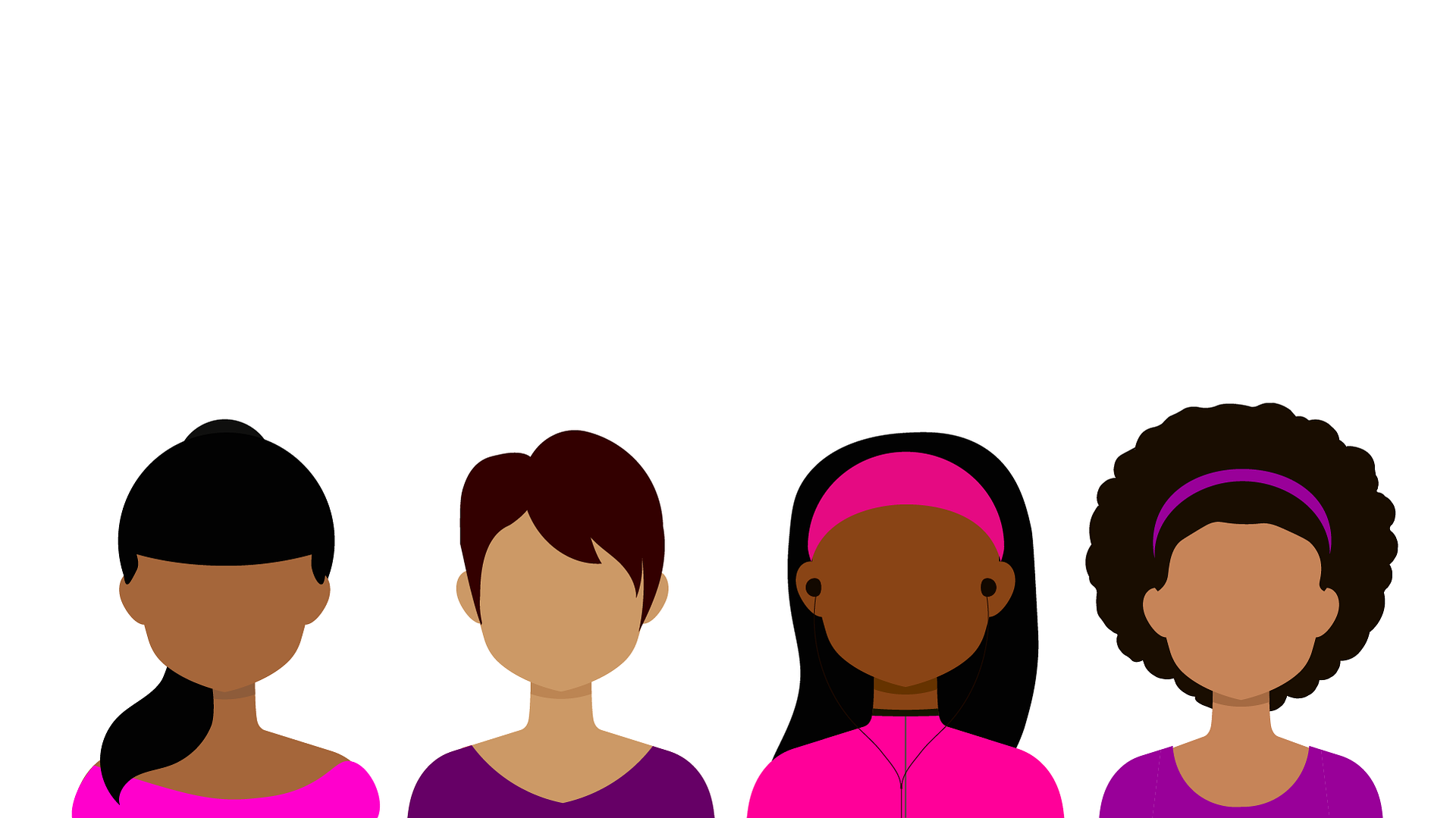 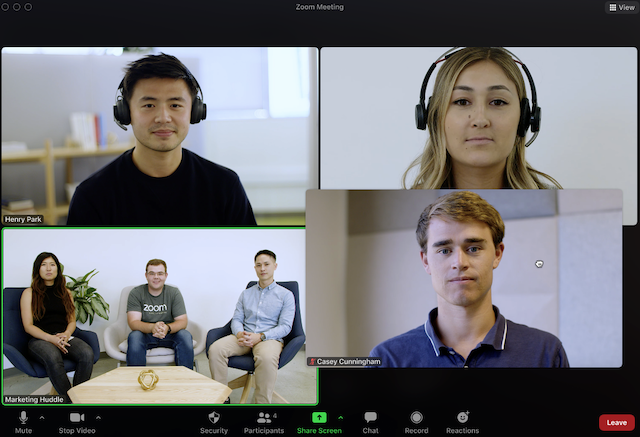 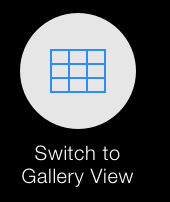 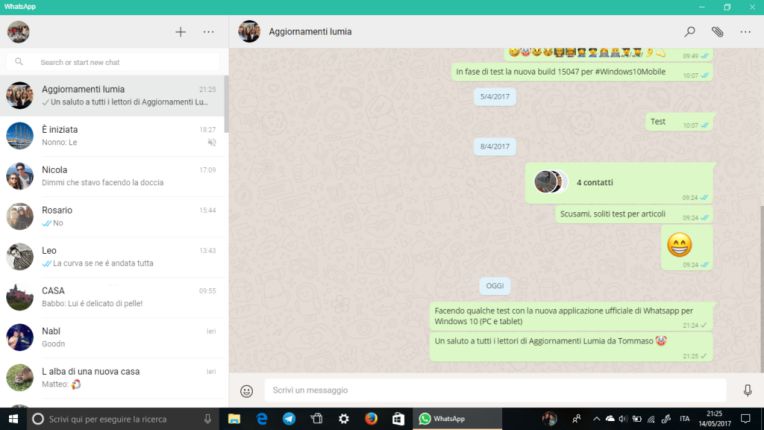 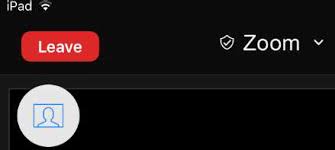 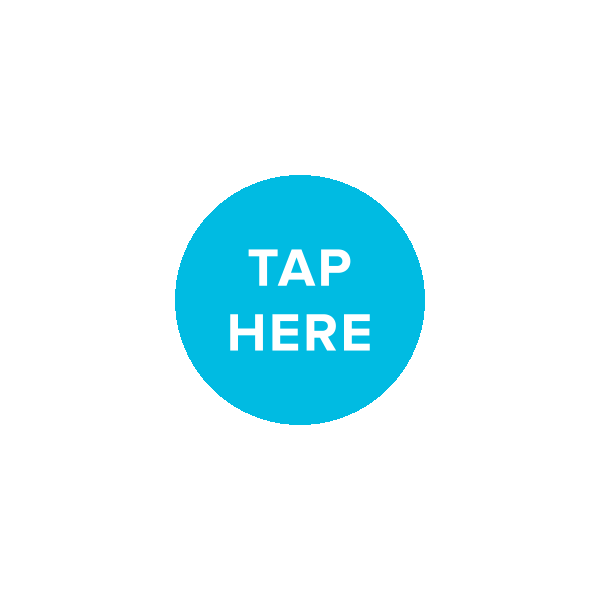 tap
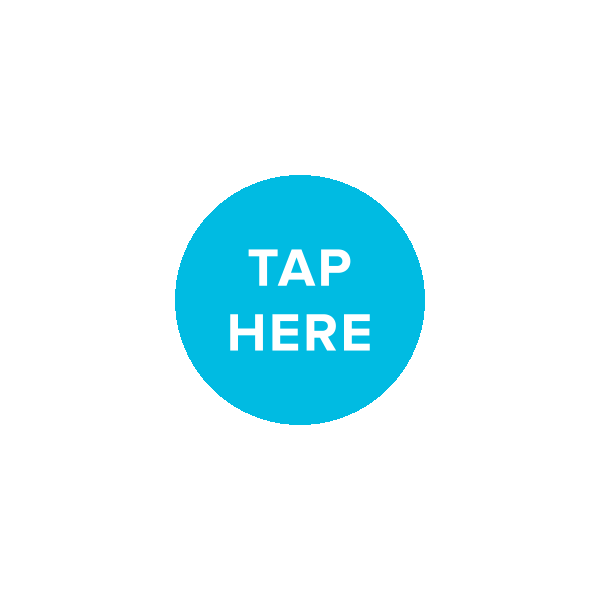 click
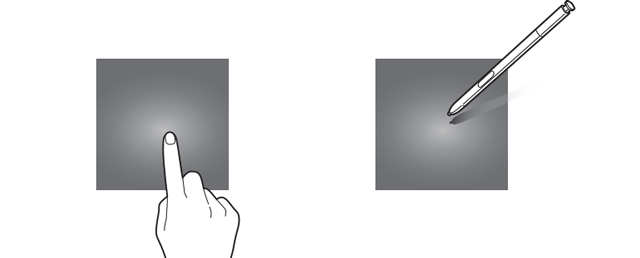 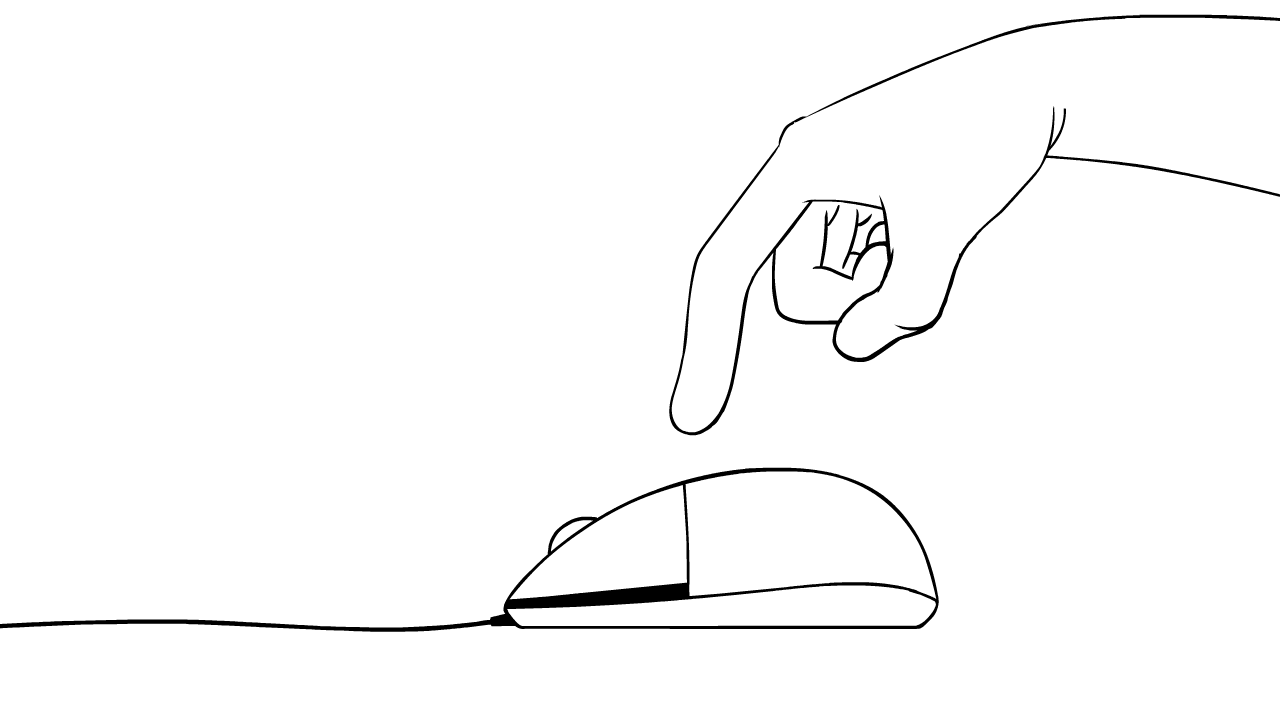 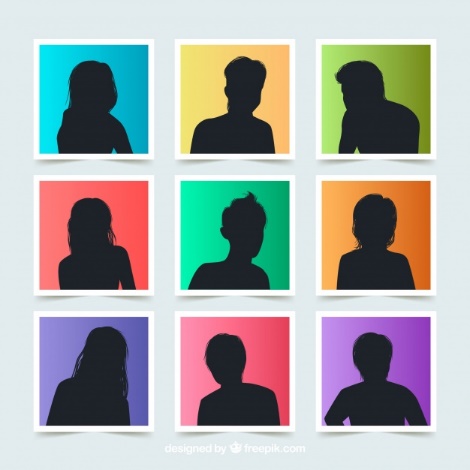 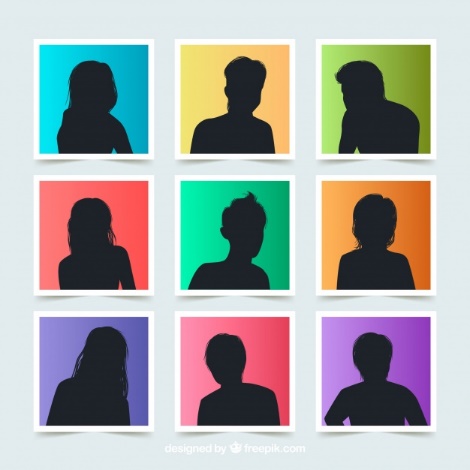 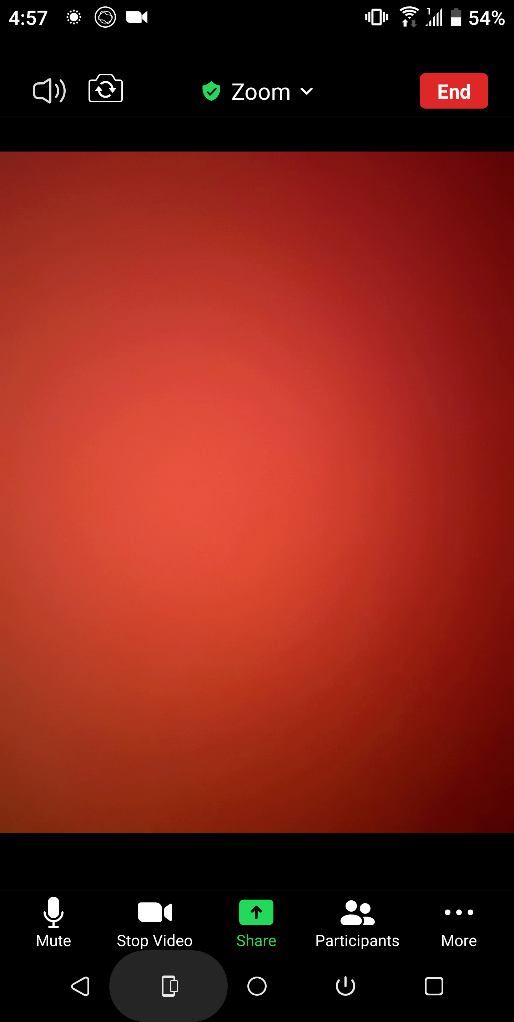 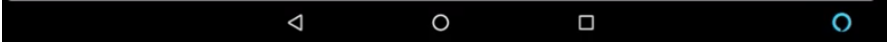 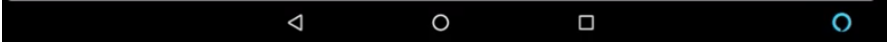 DATE 2021
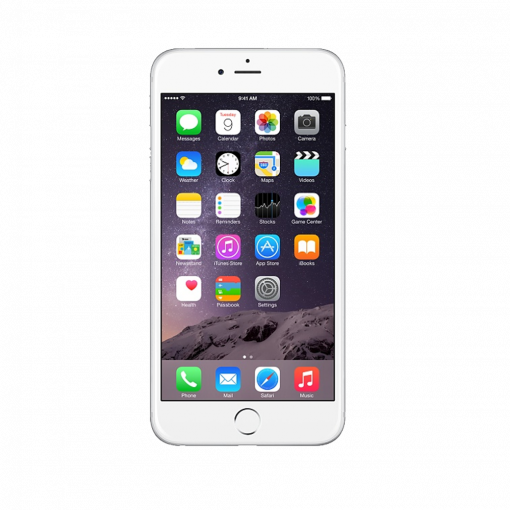 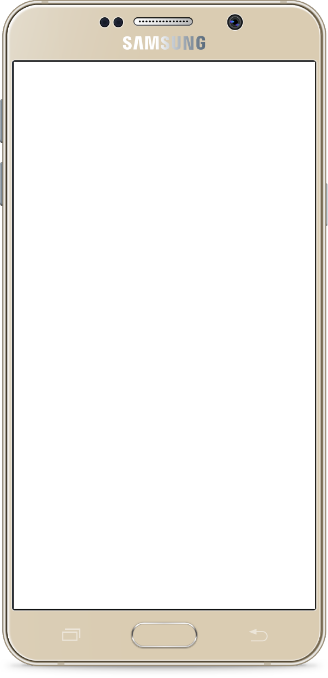 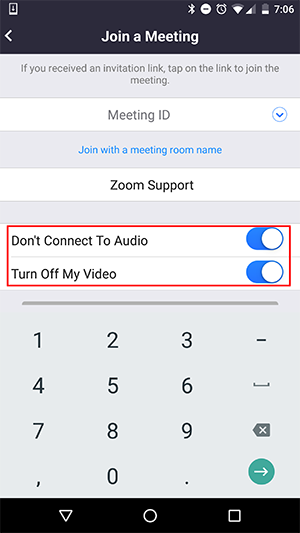 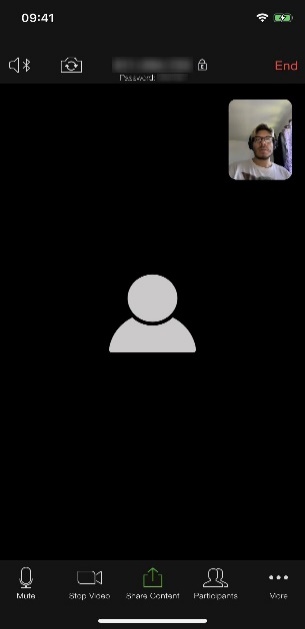 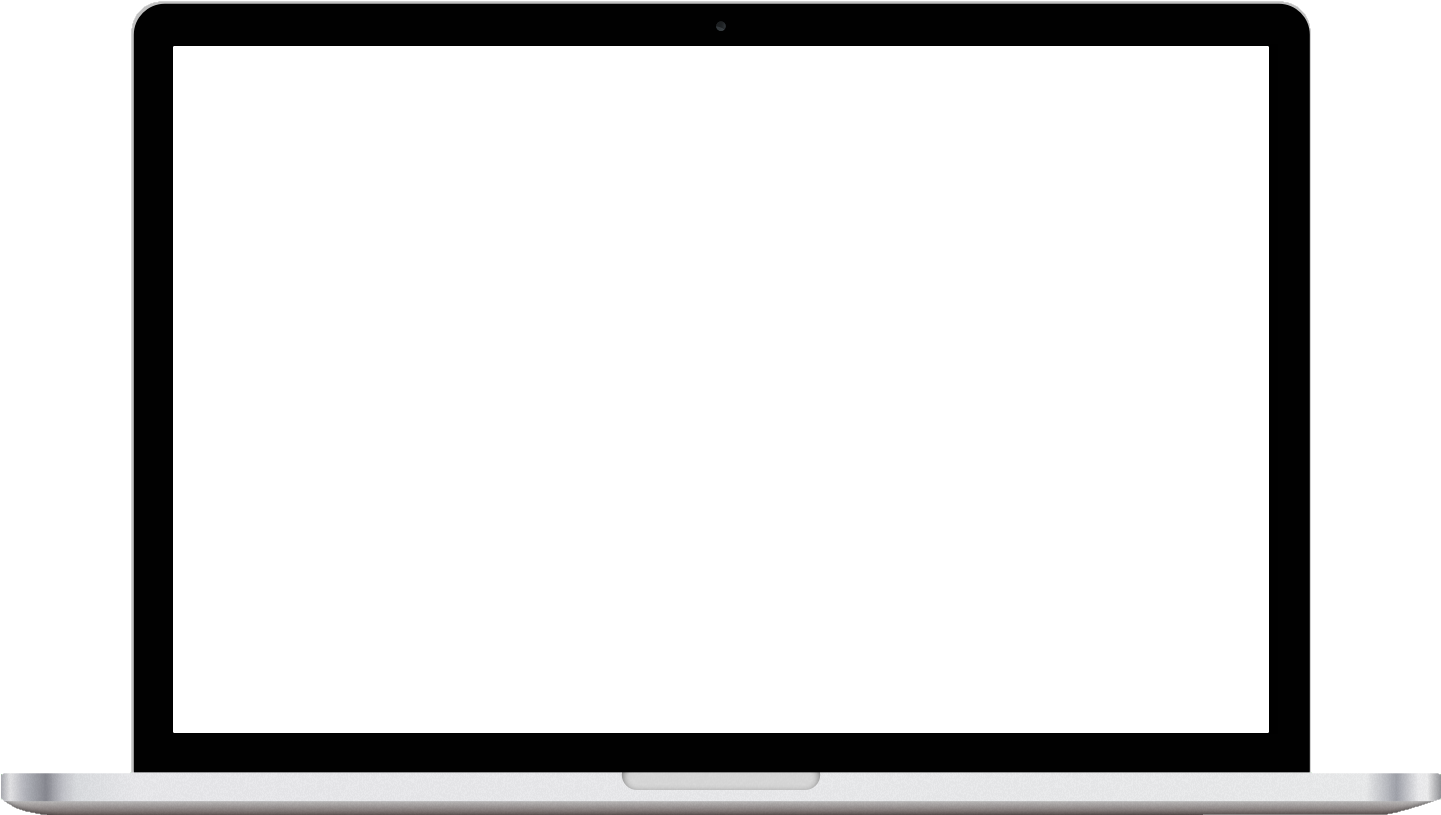 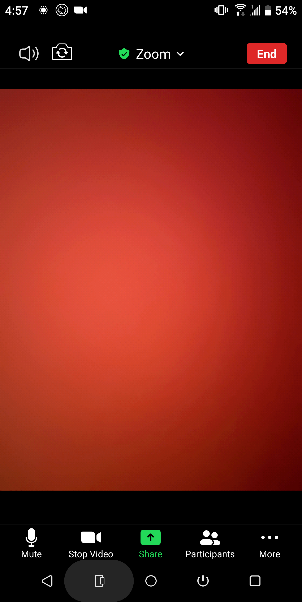 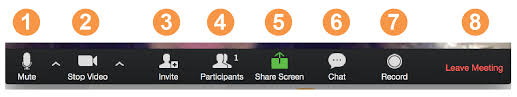 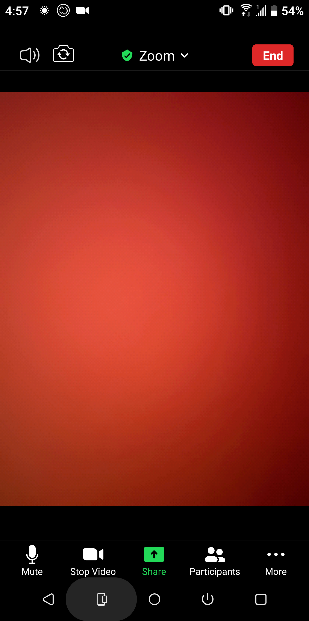 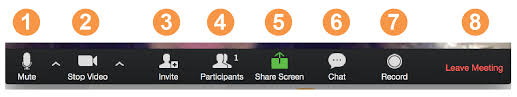 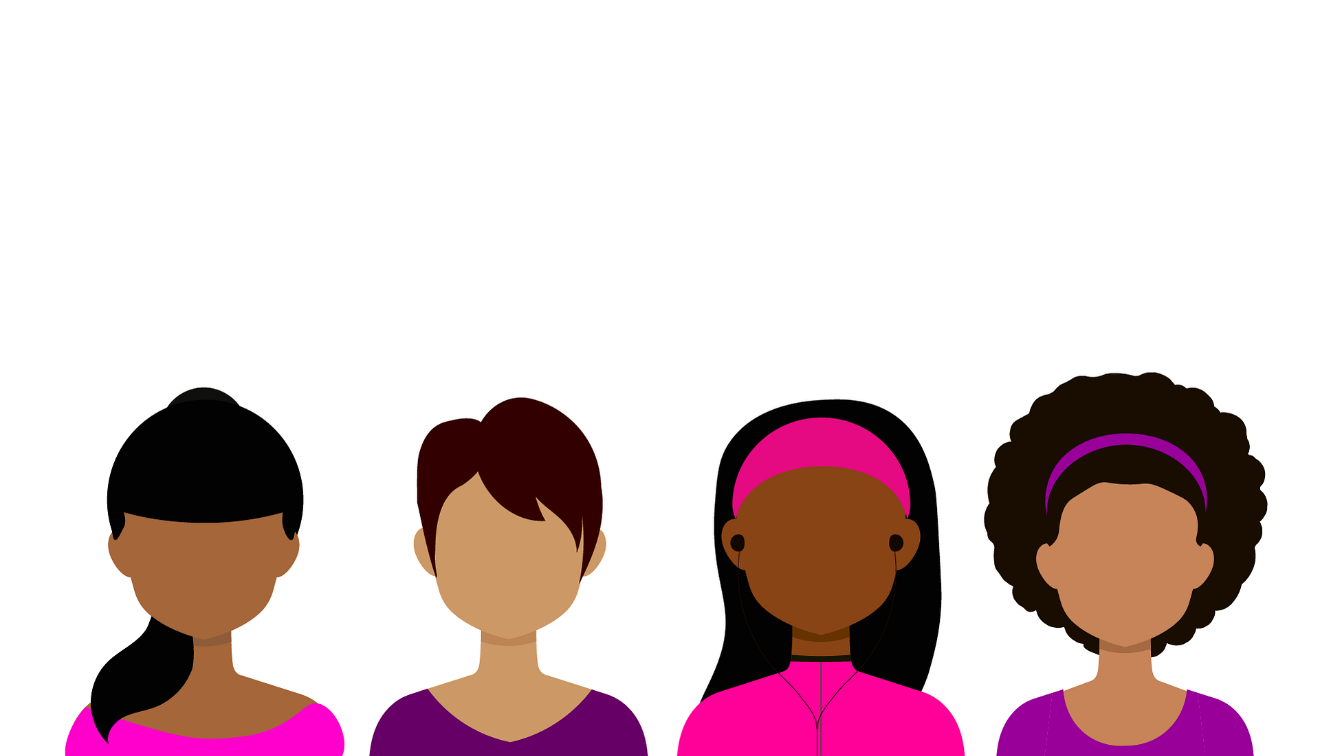 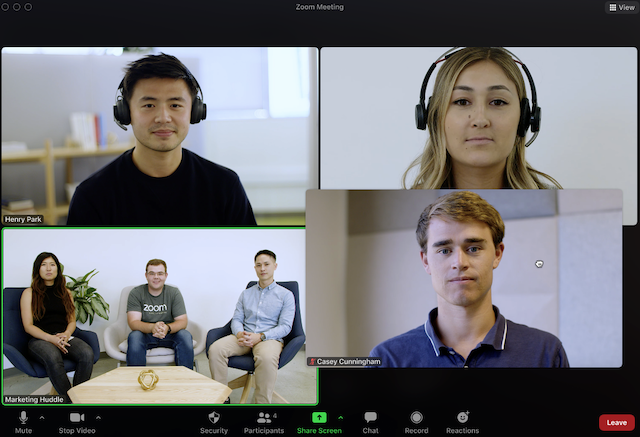 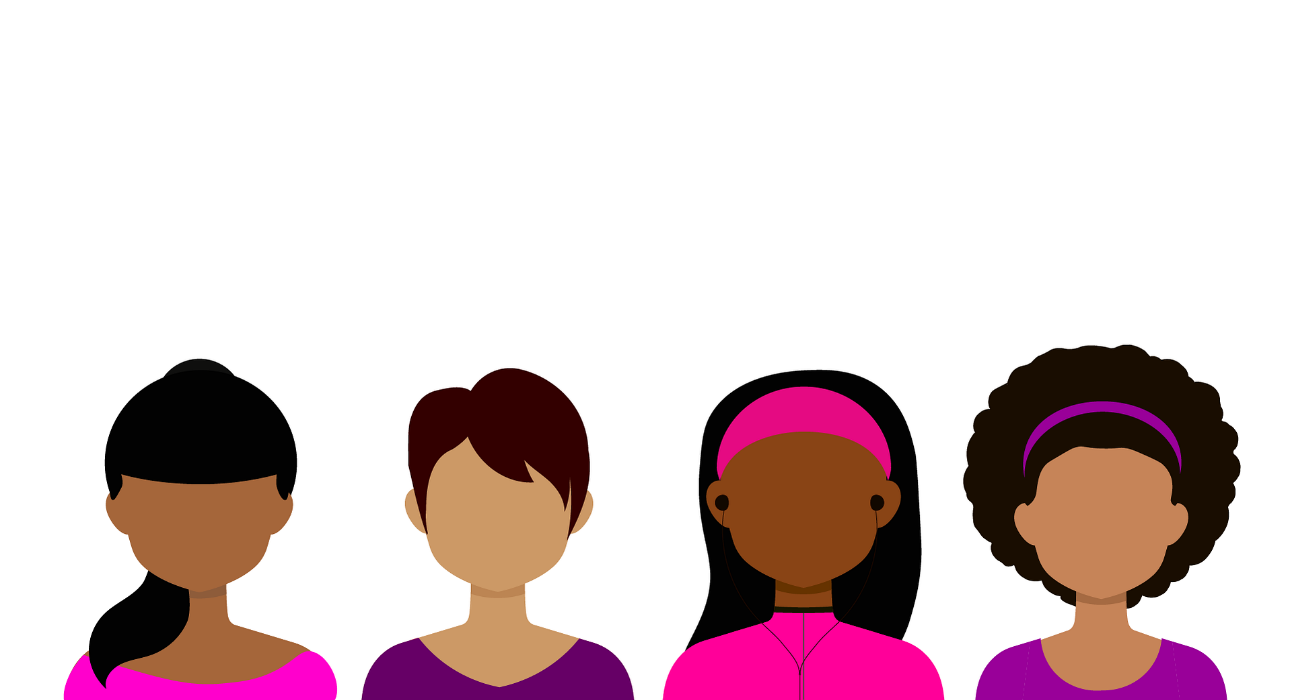 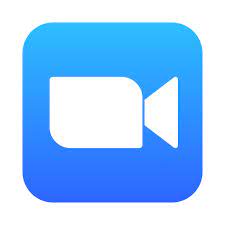 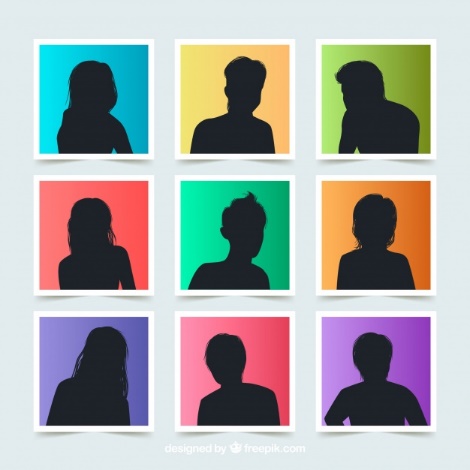 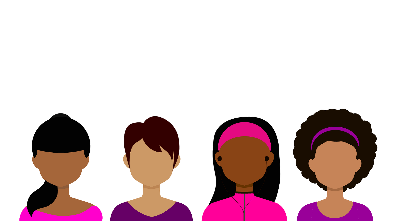 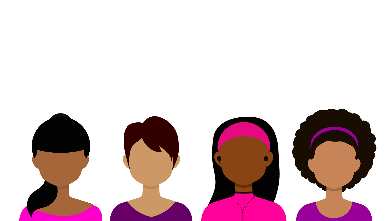 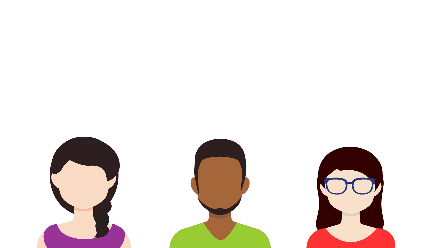 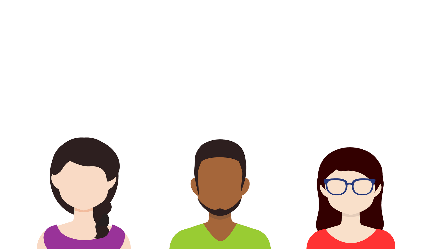 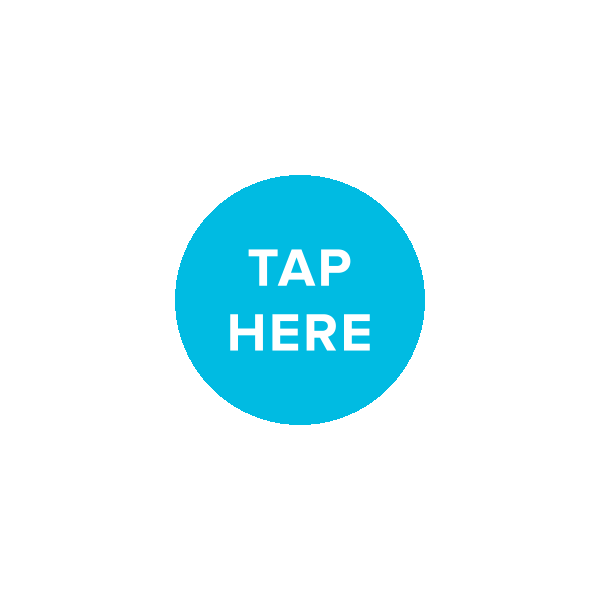 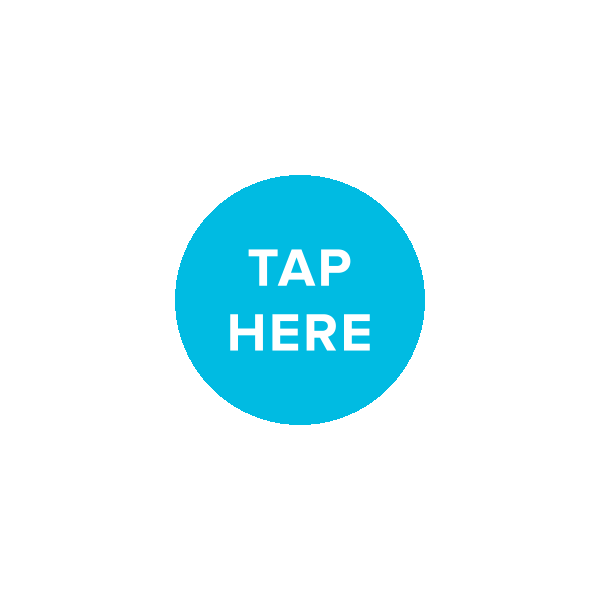 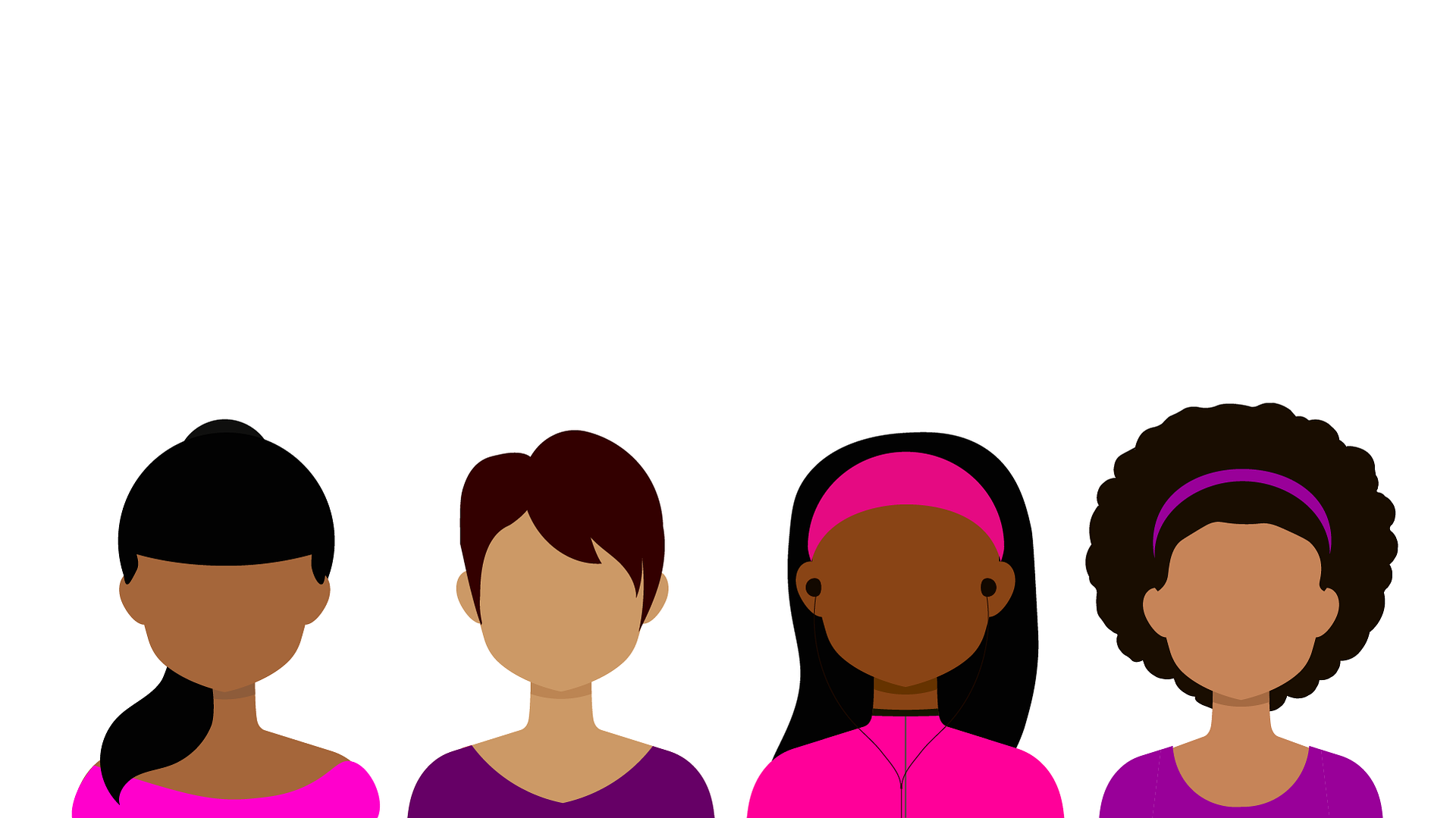 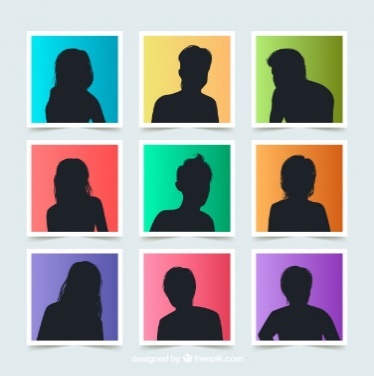 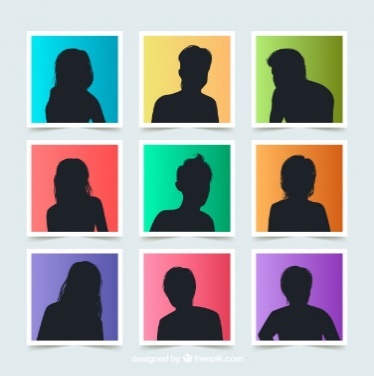 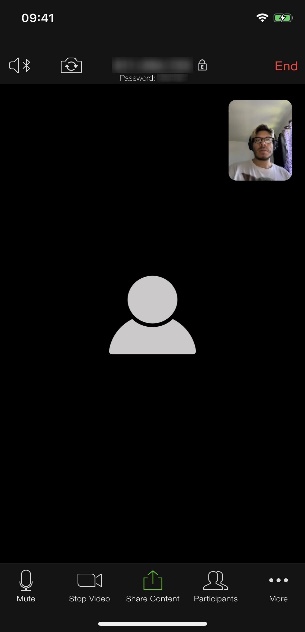 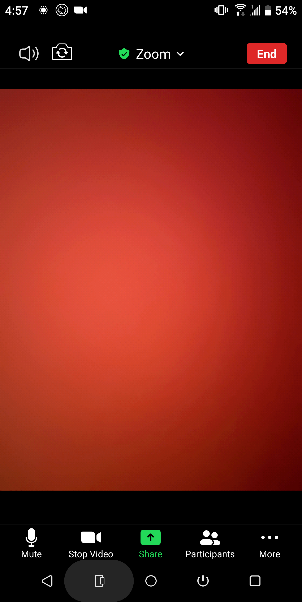 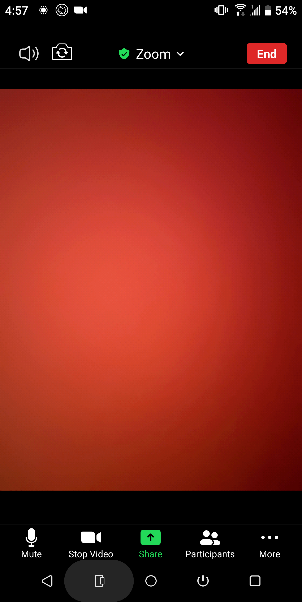 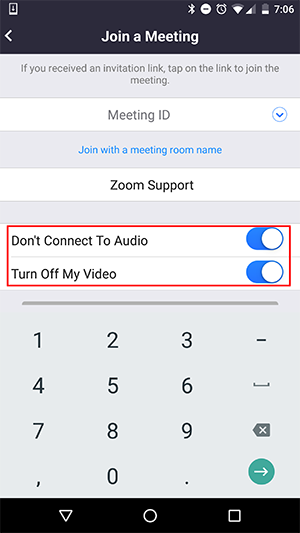 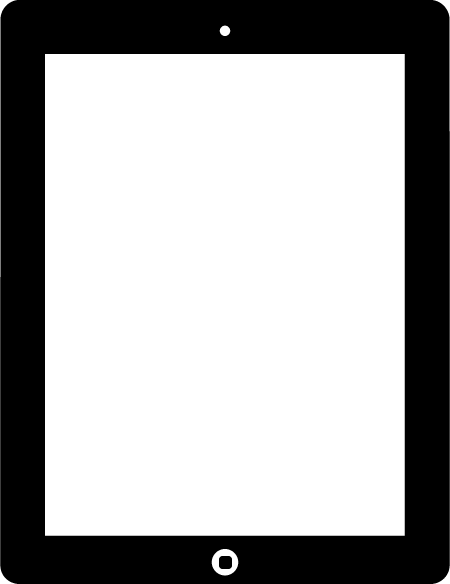 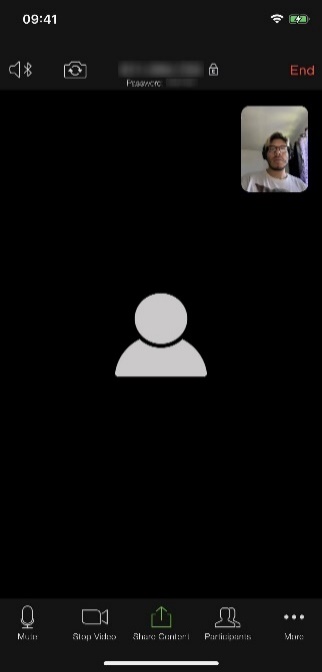 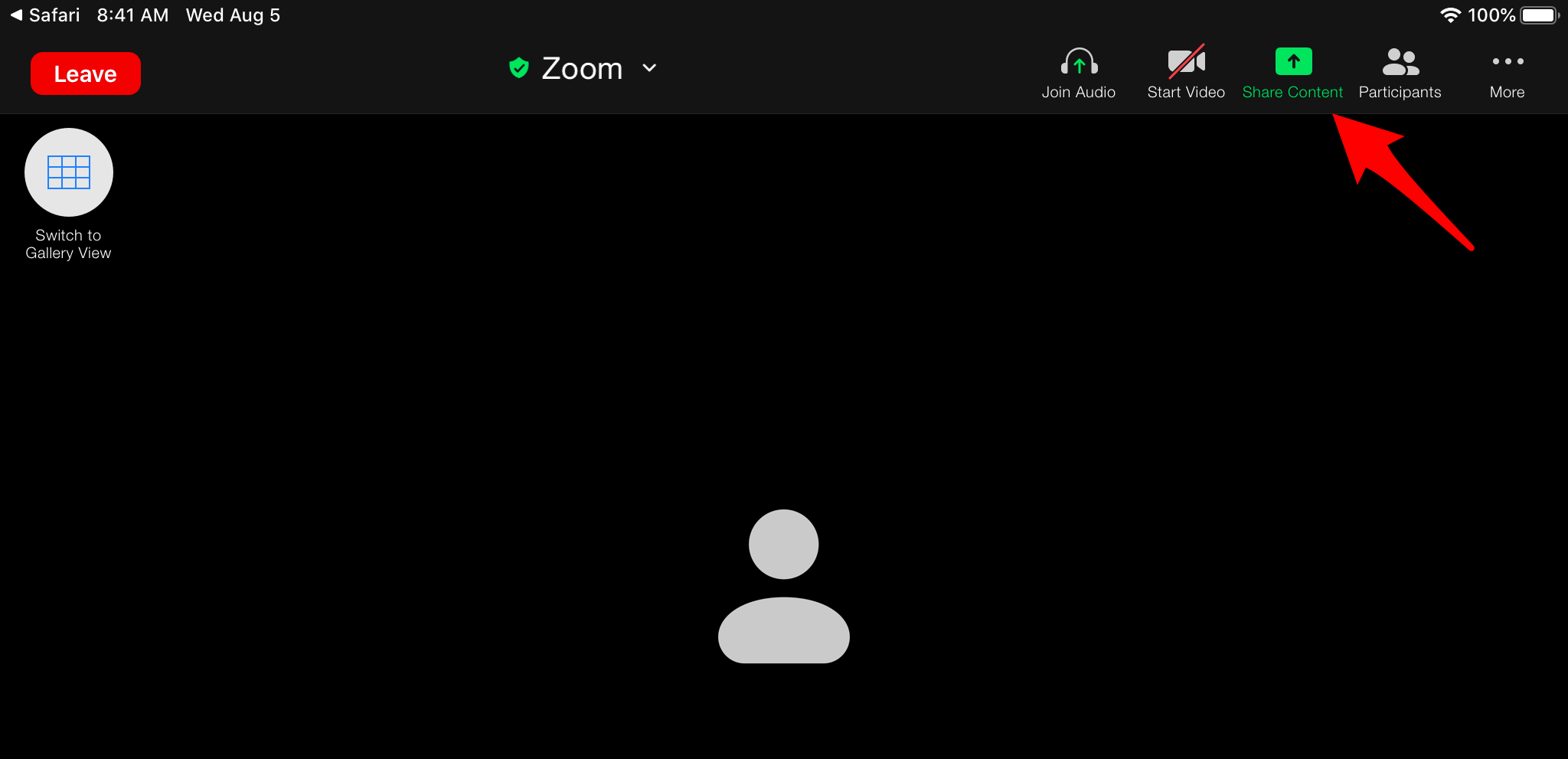 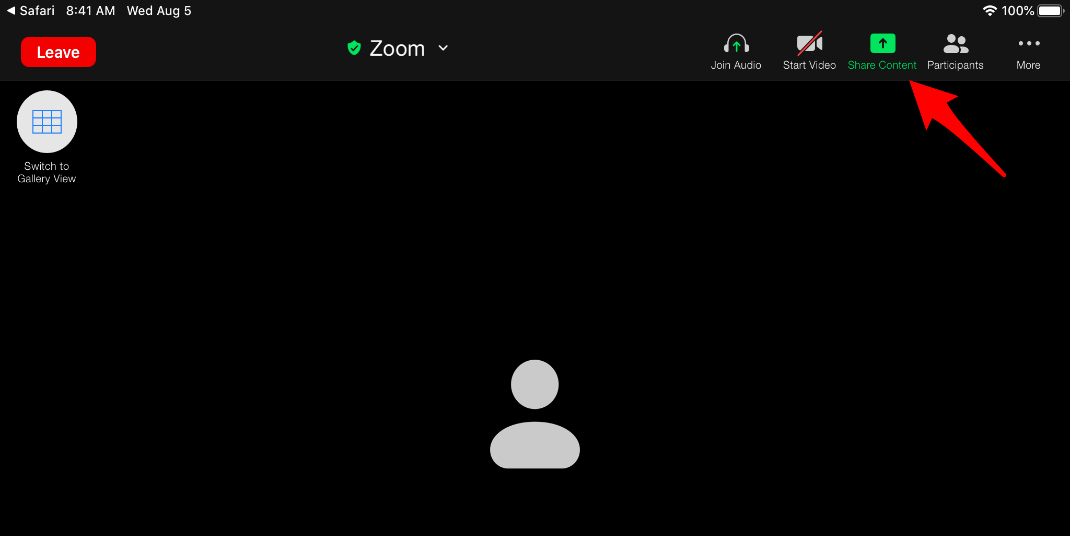 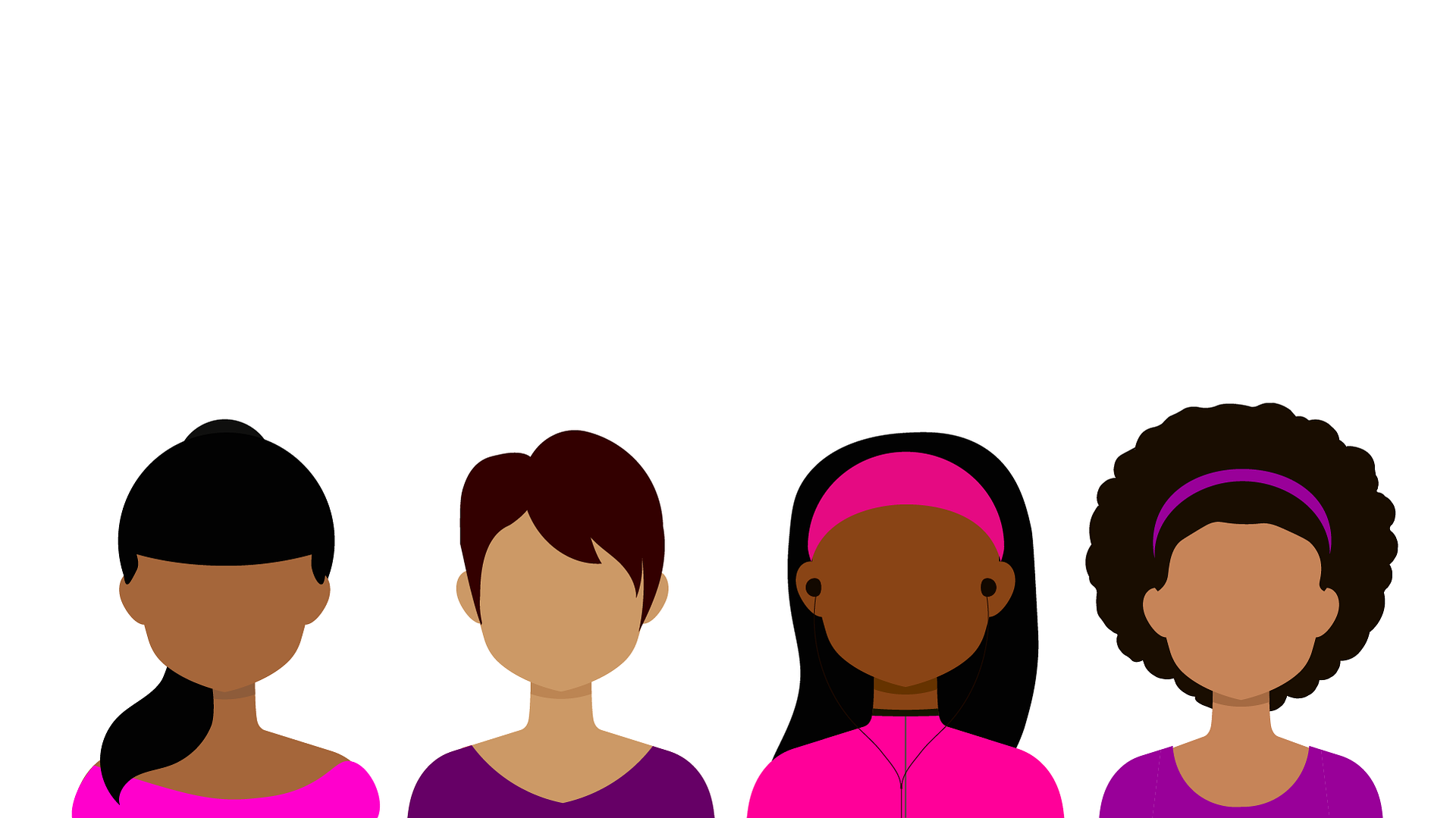 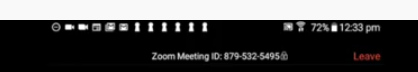 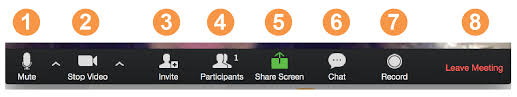 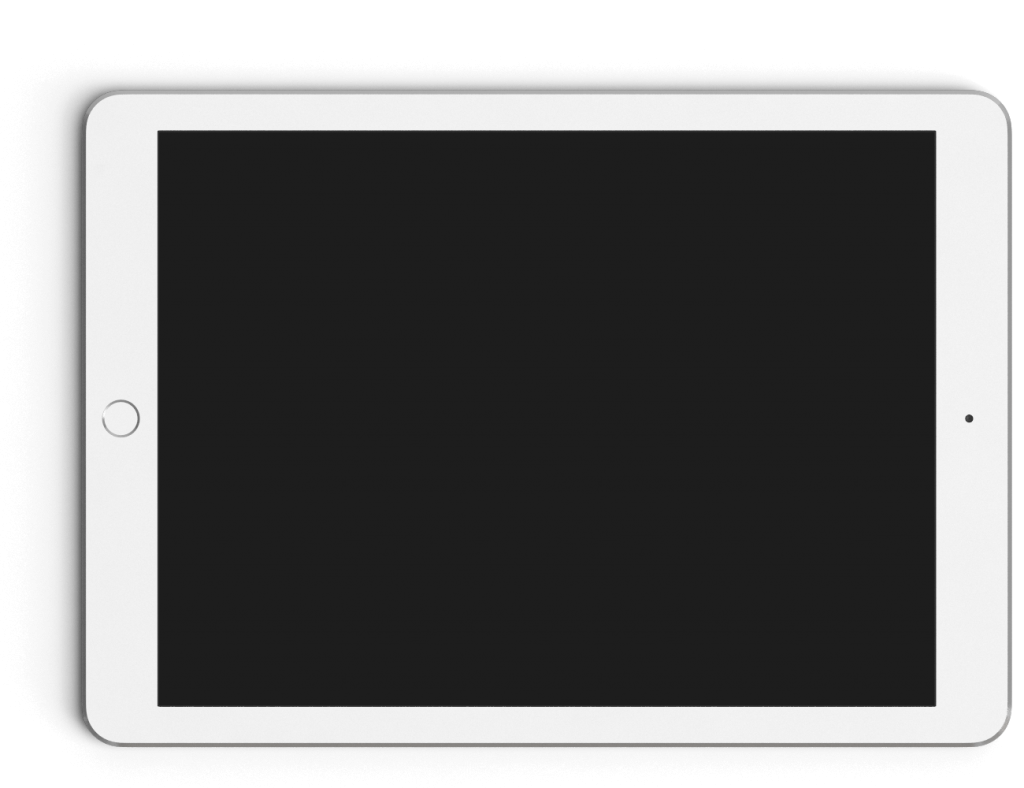 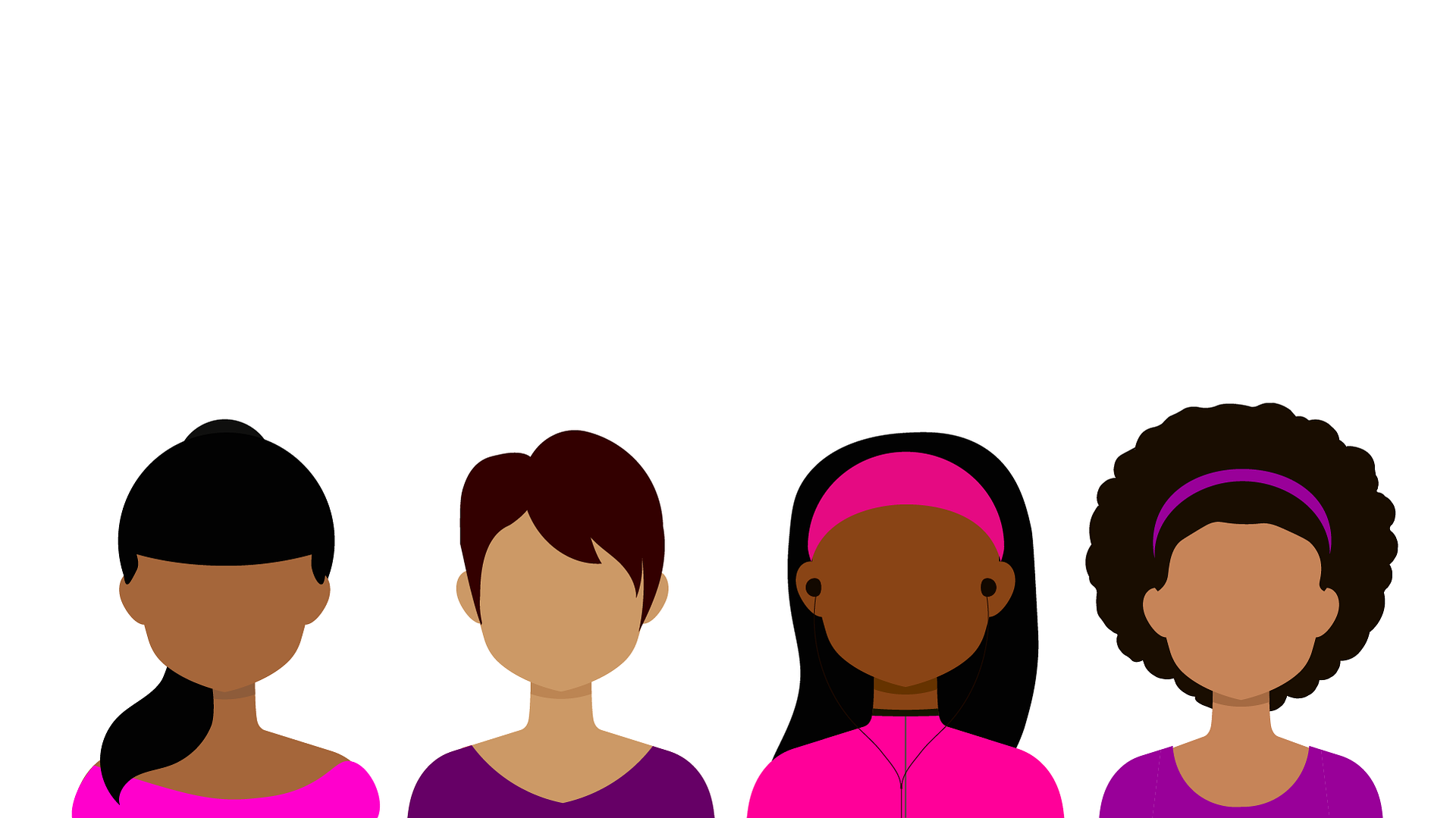 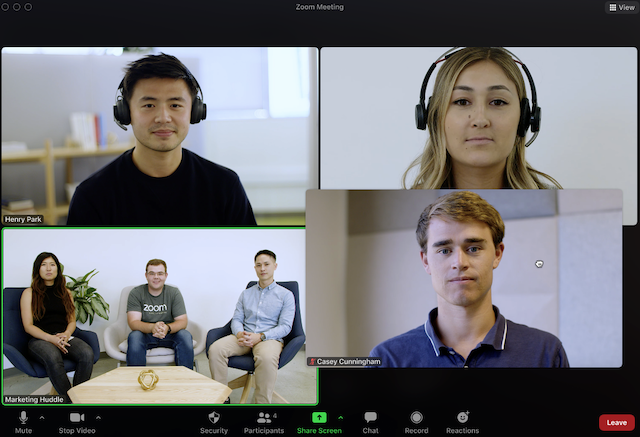 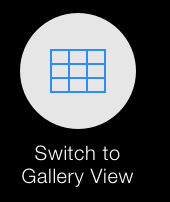 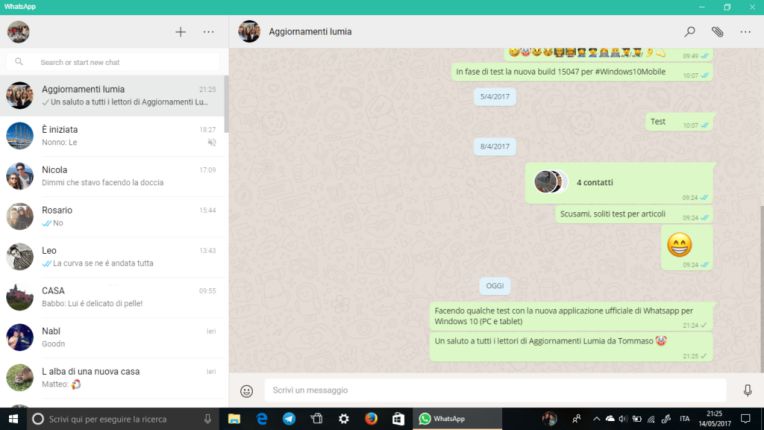 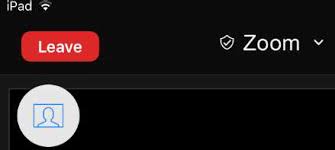 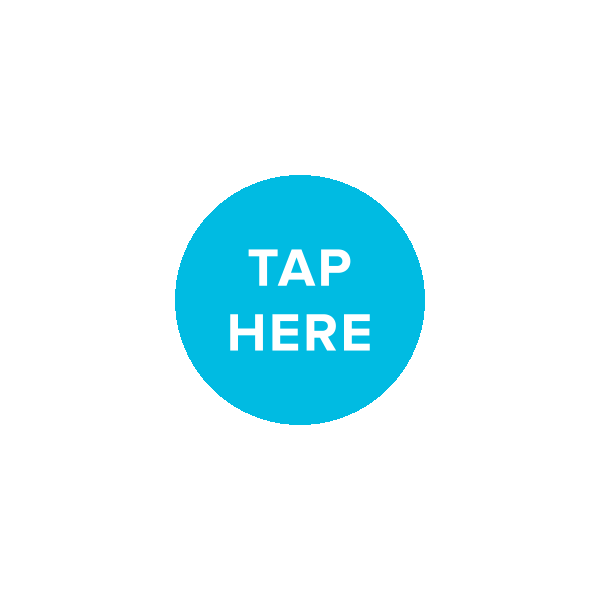 tap
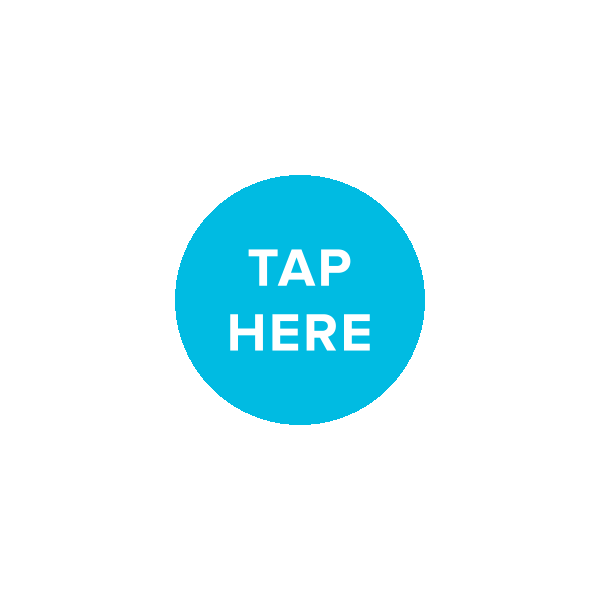 click
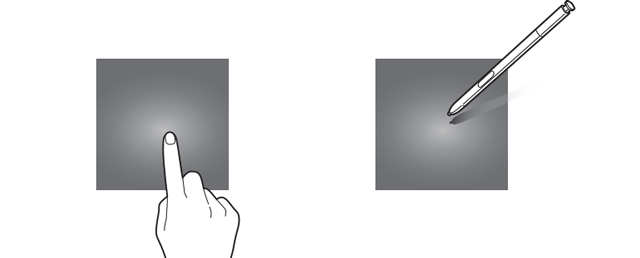 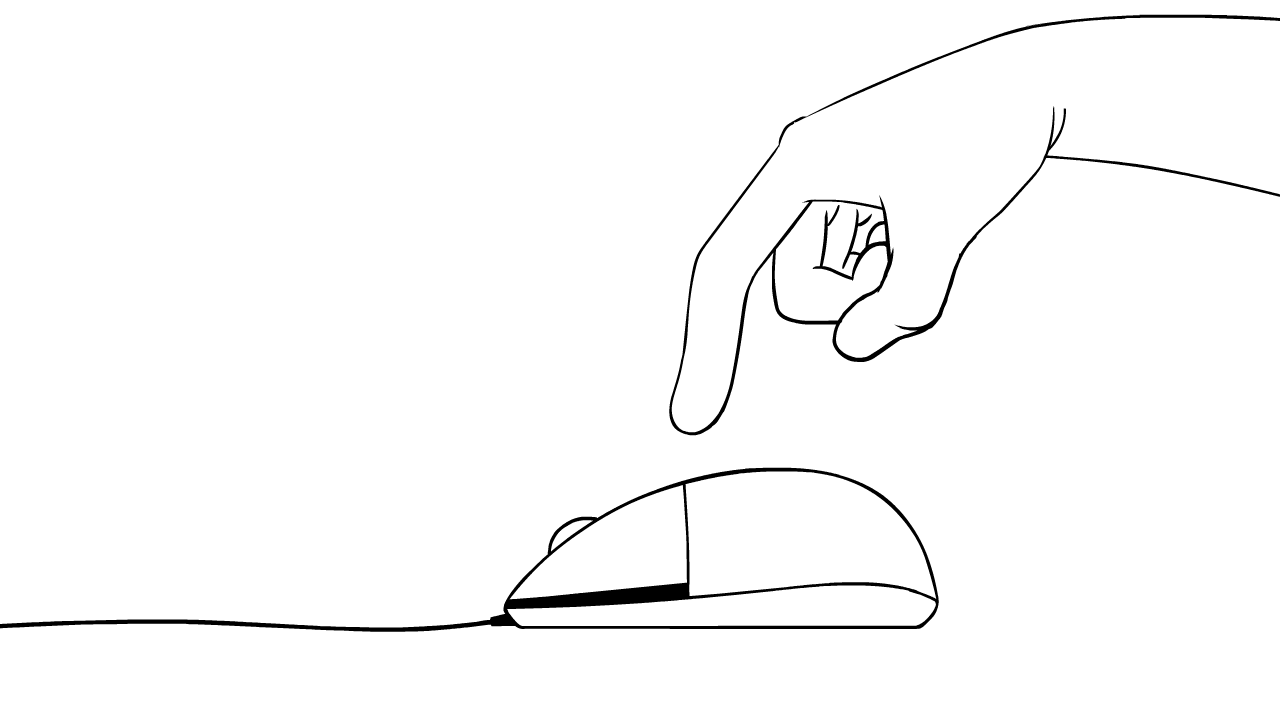 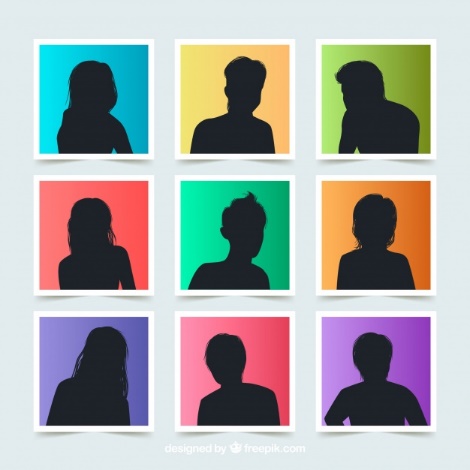 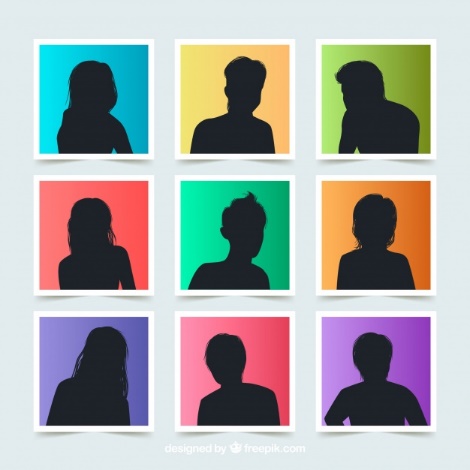 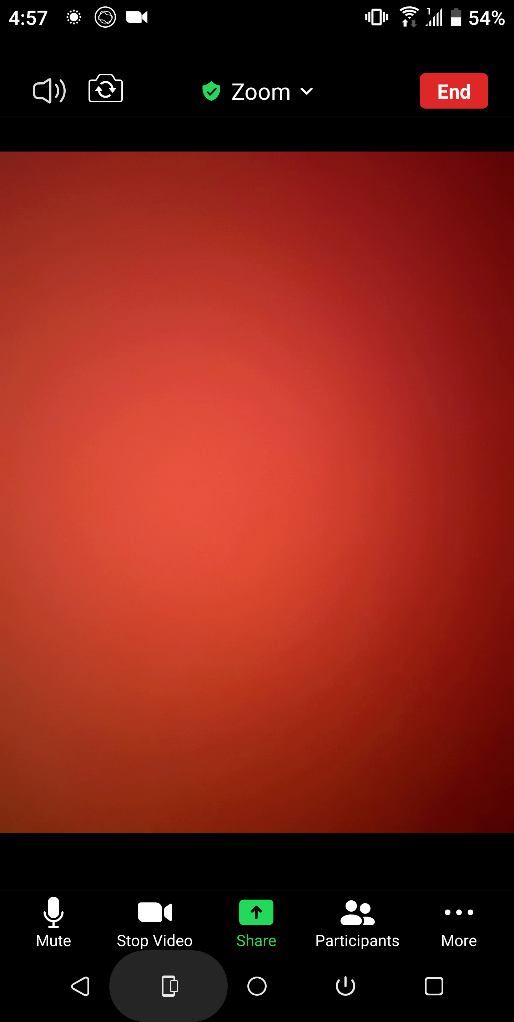 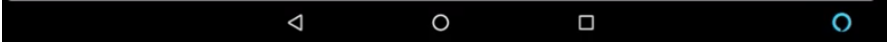 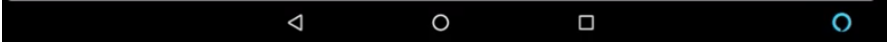 DATE 2021
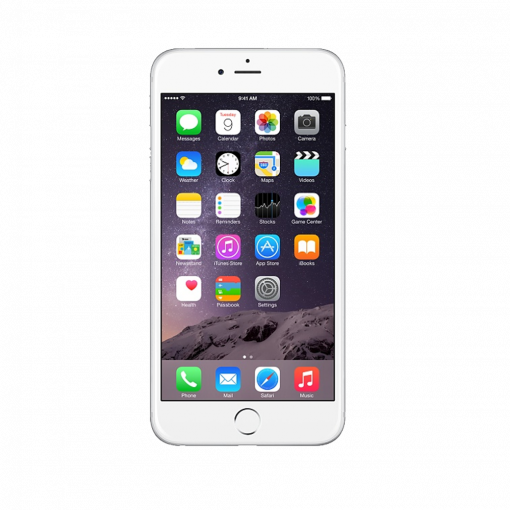 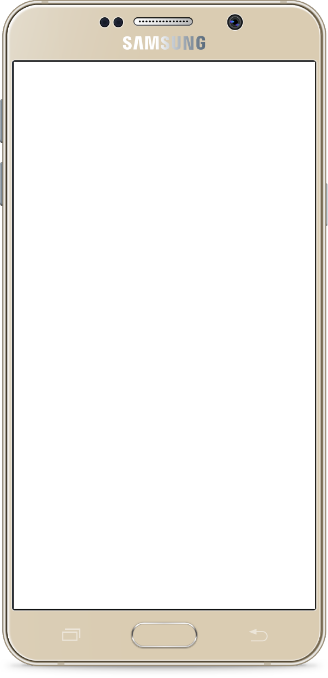 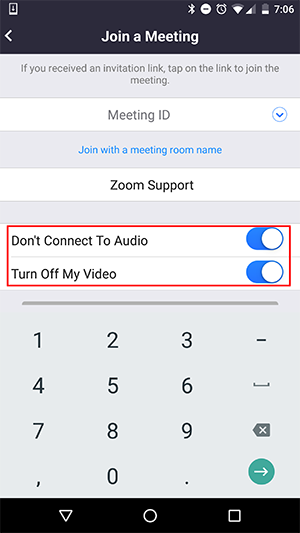 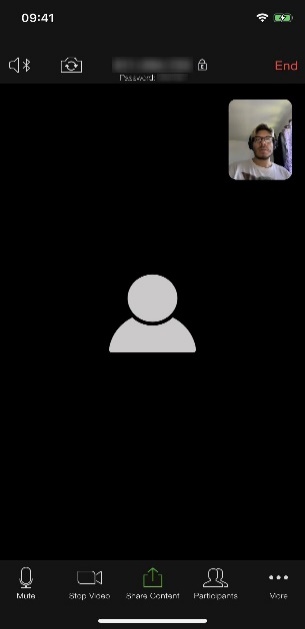 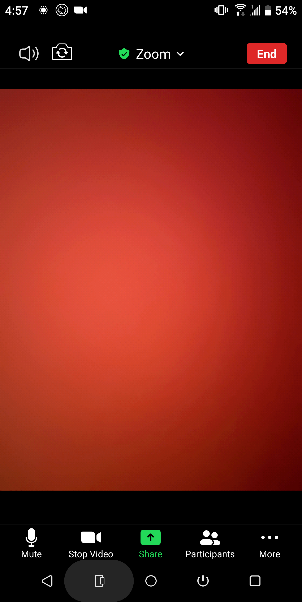 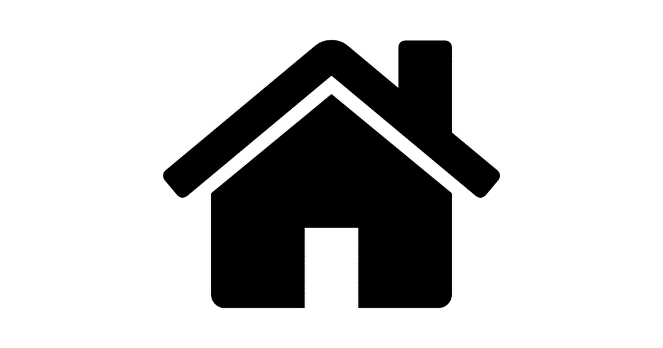 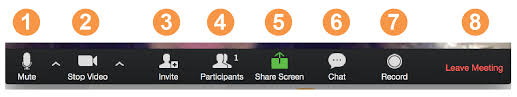 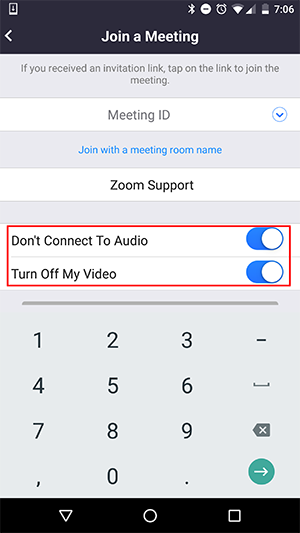 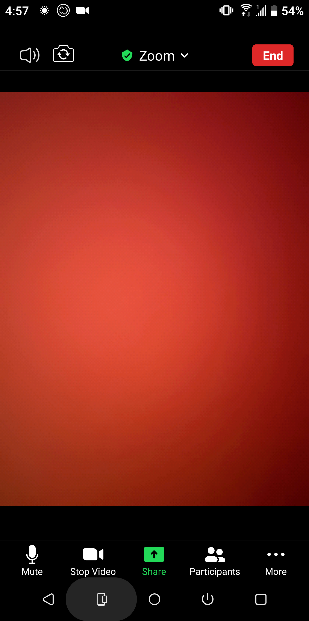 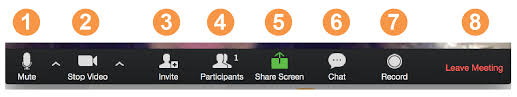 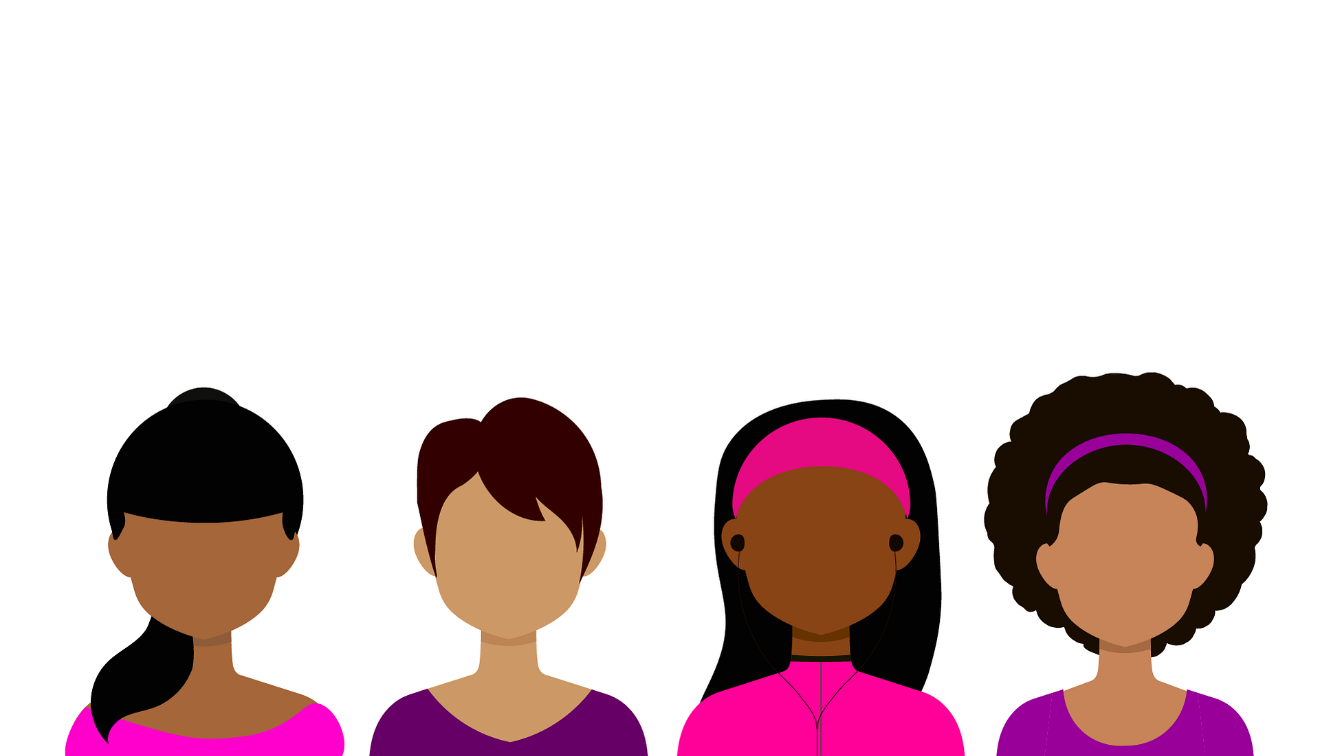 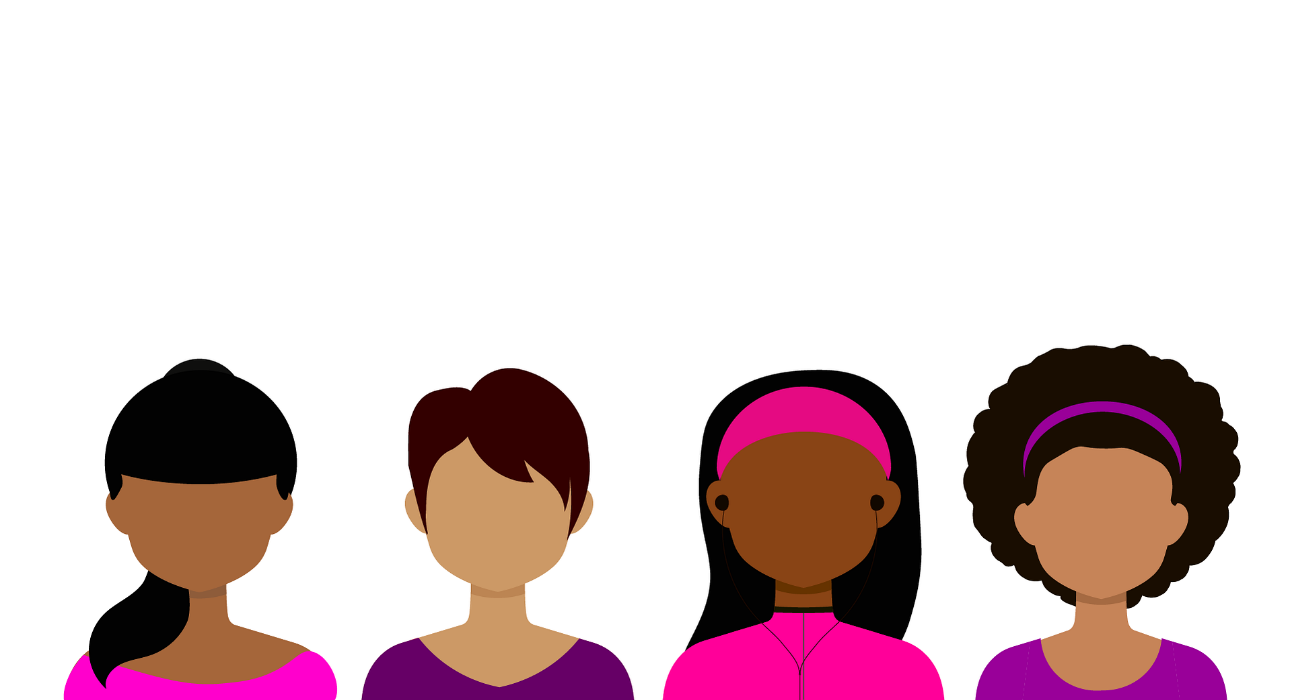 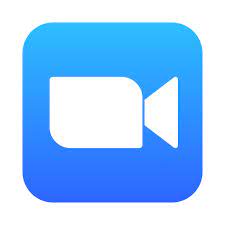 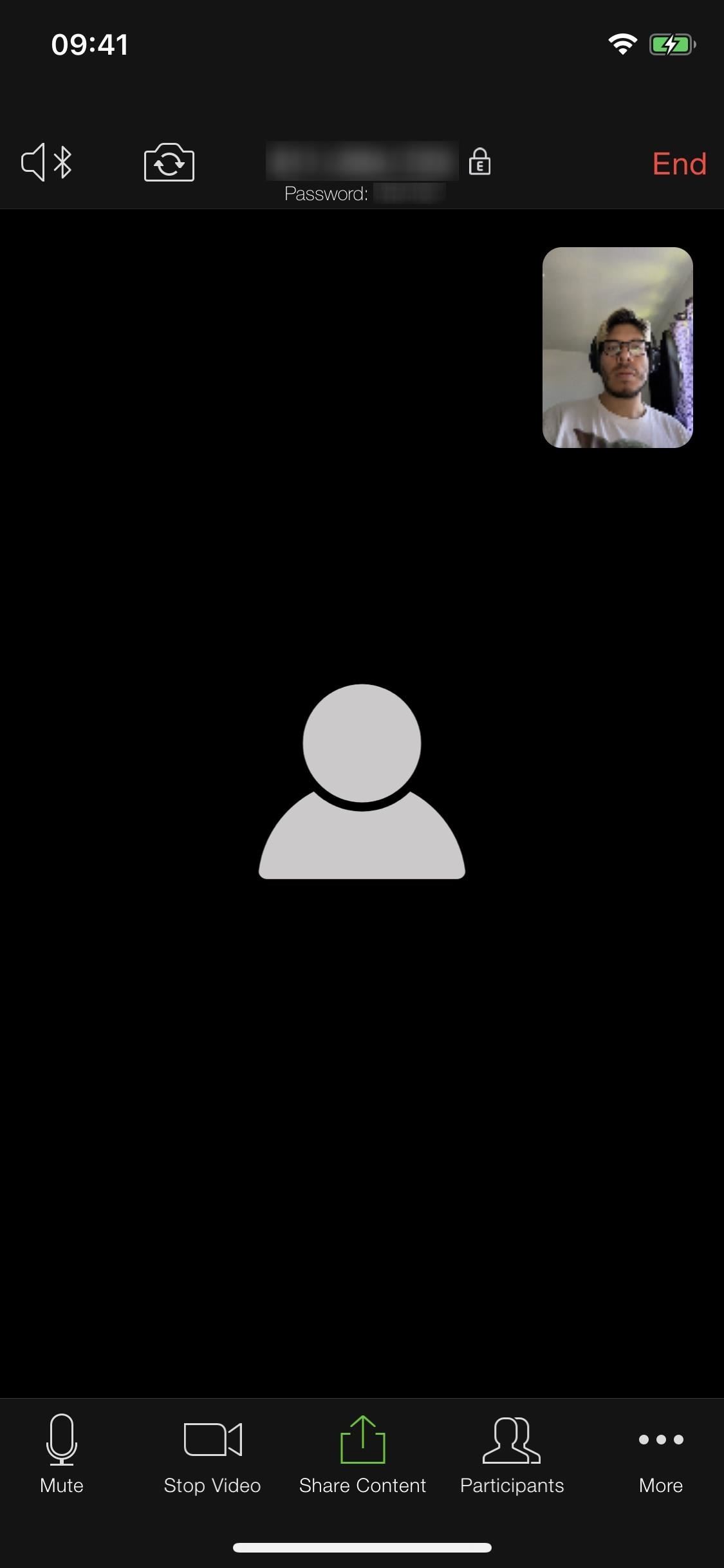 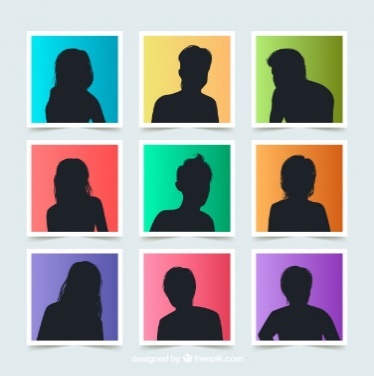 home
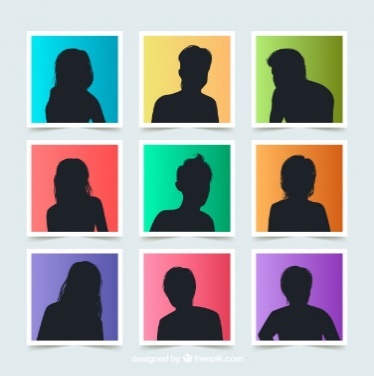 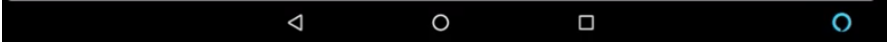 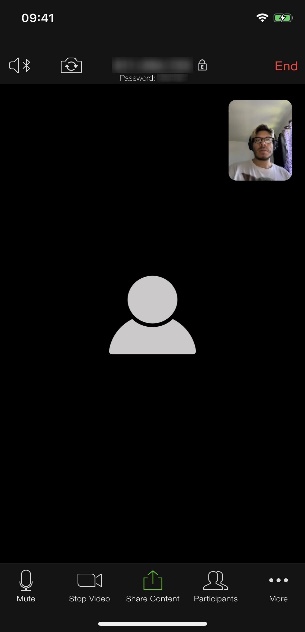 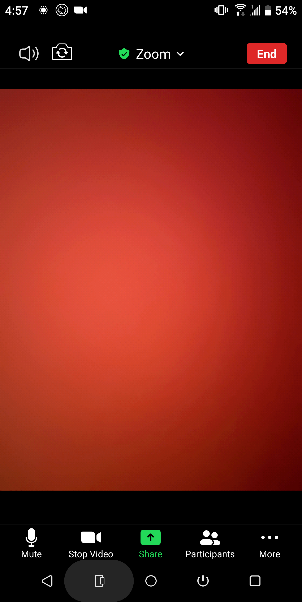 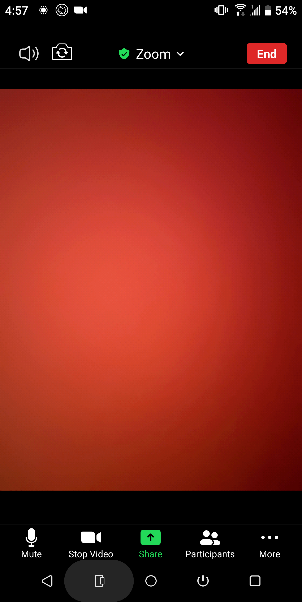 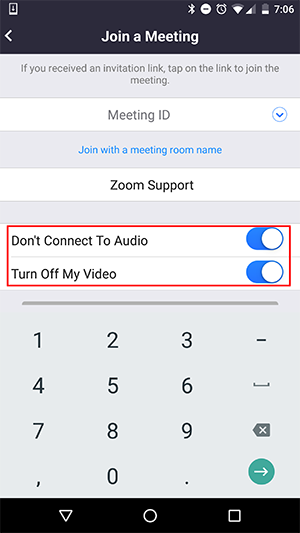 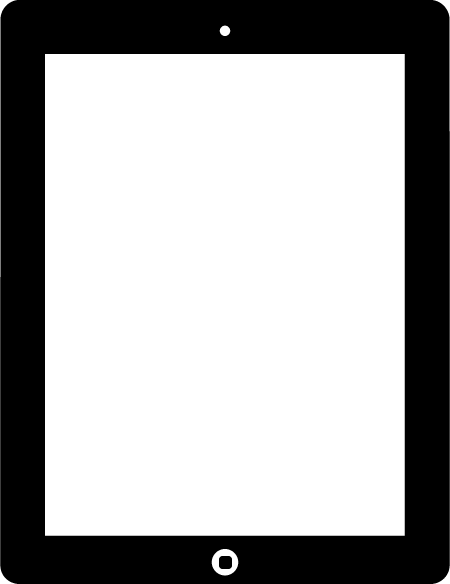 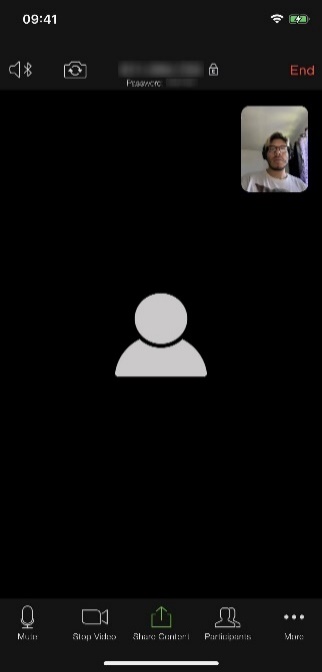 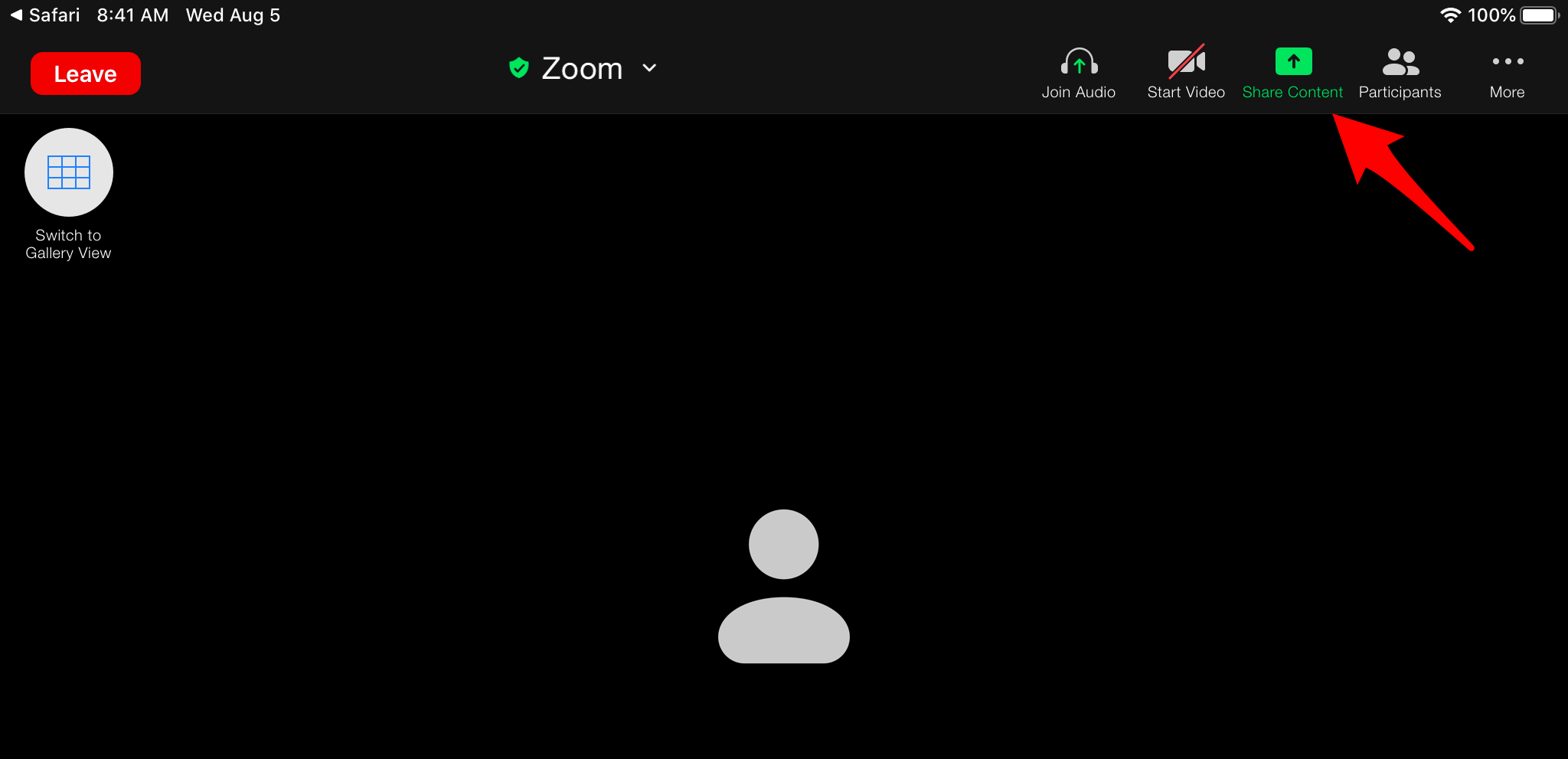 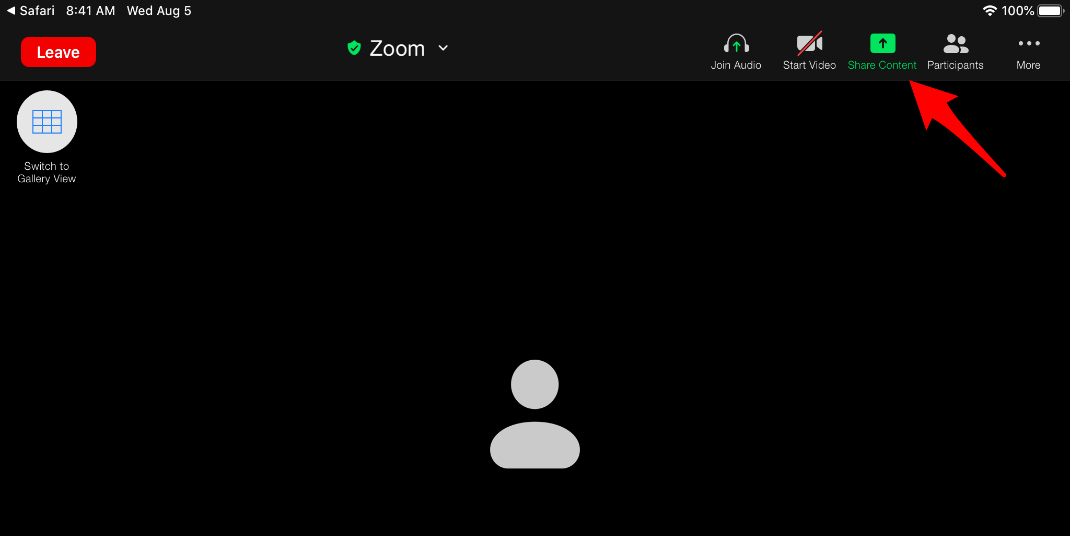 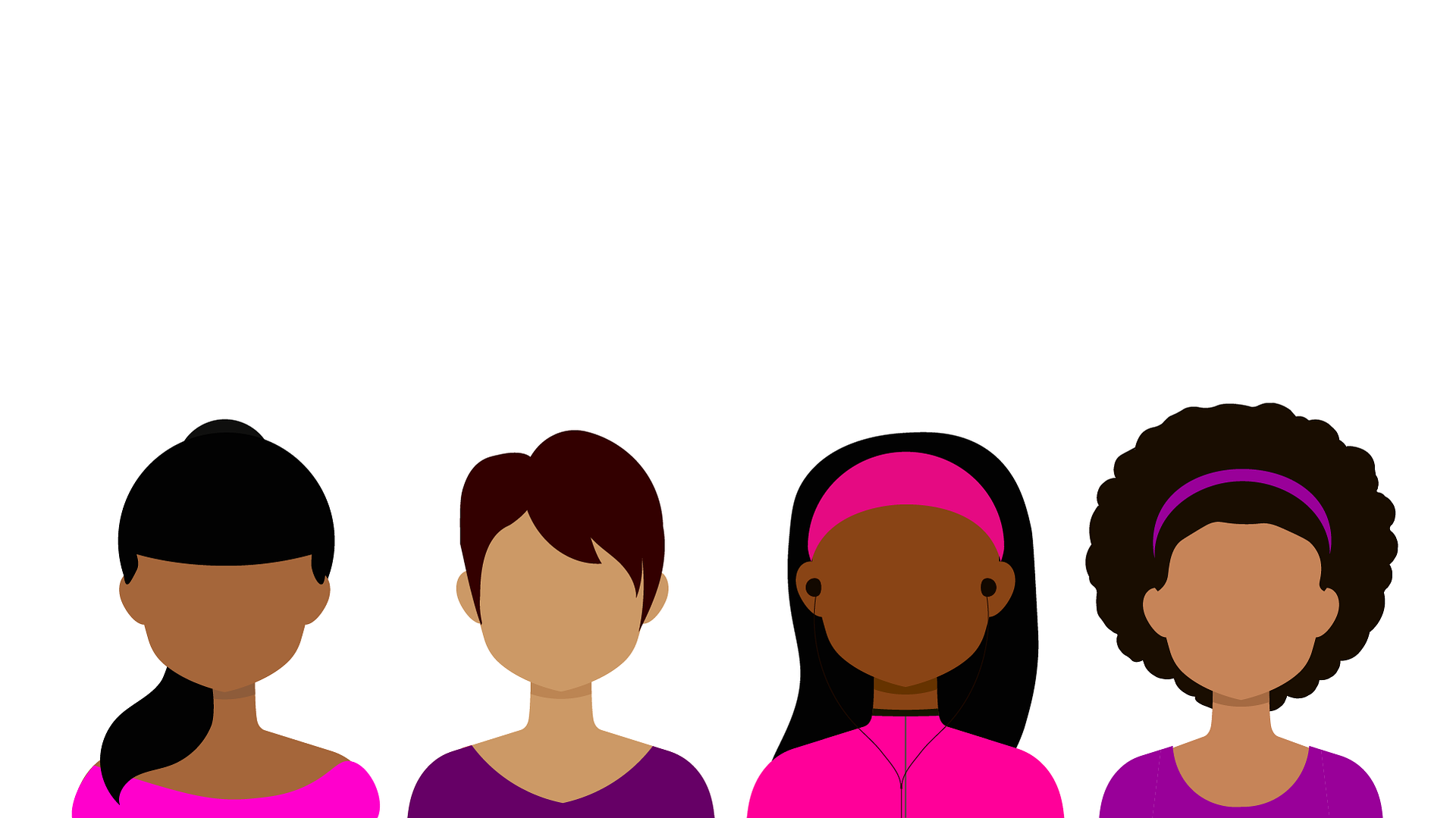 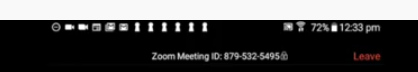 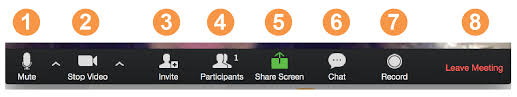 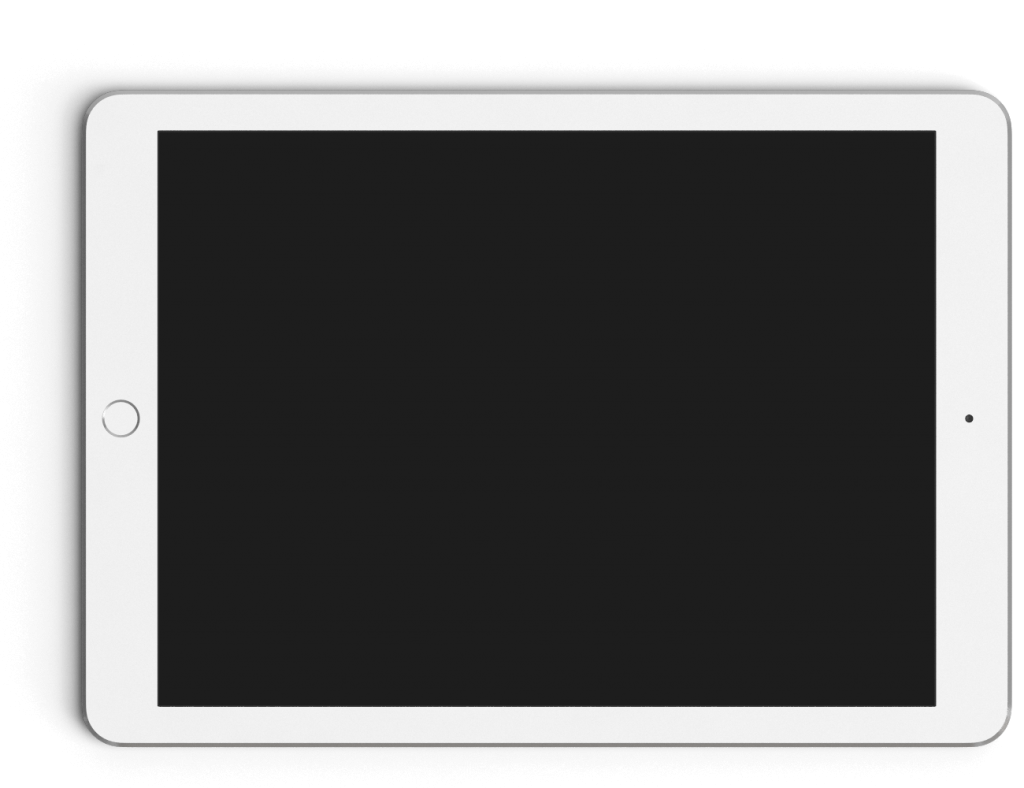 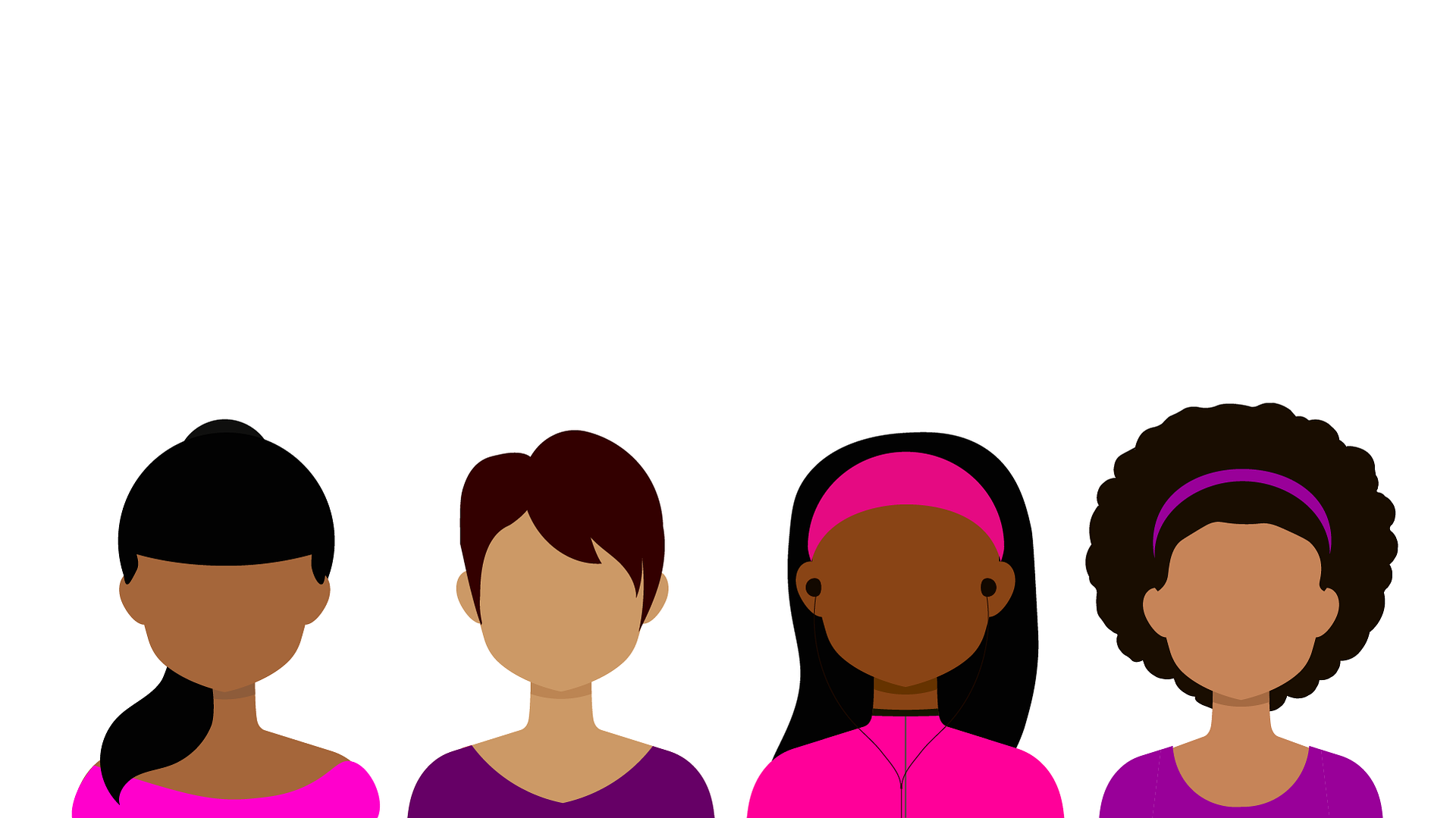 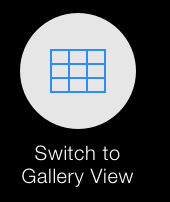 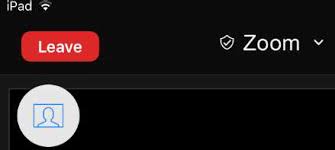 tap
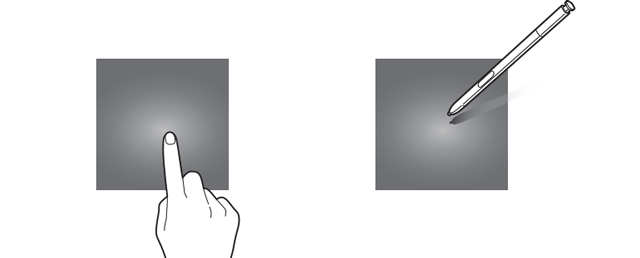 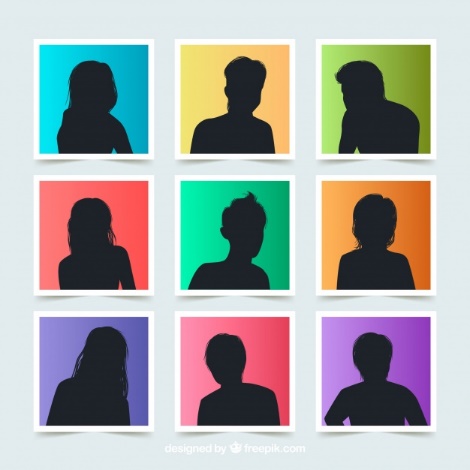 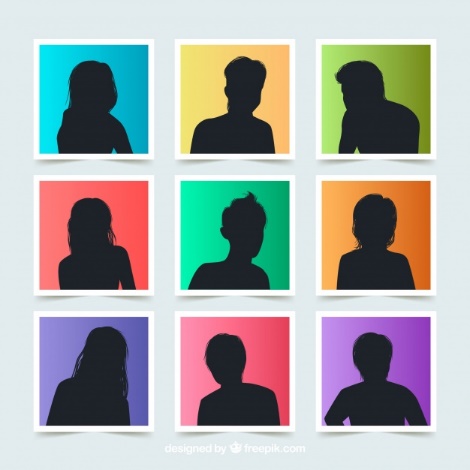 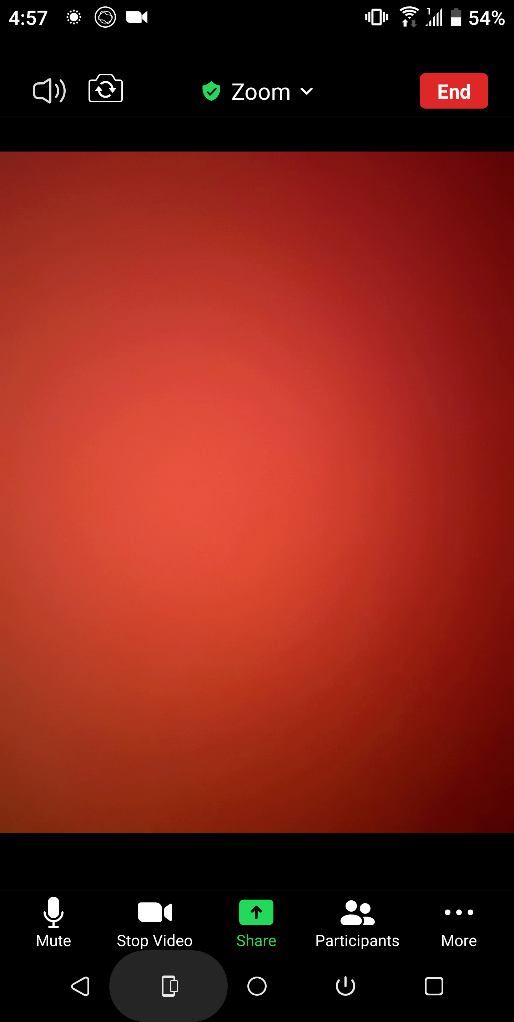 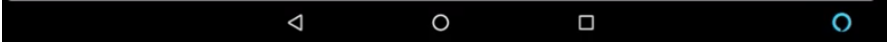 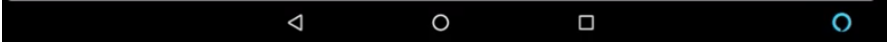 DATE 2021
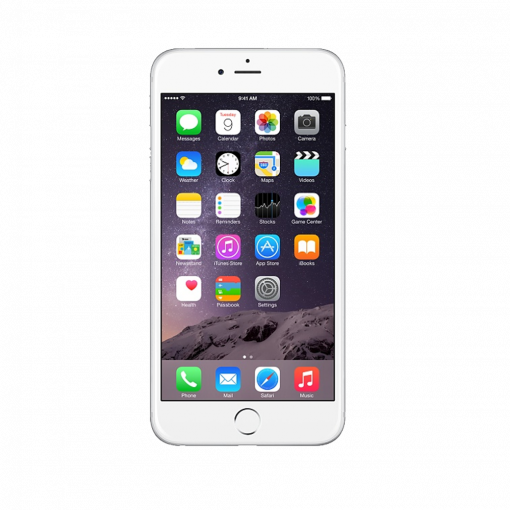 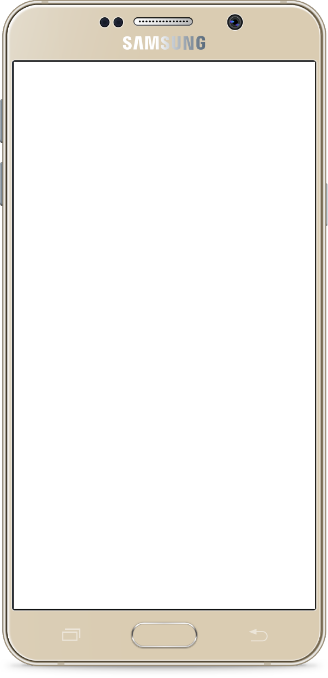 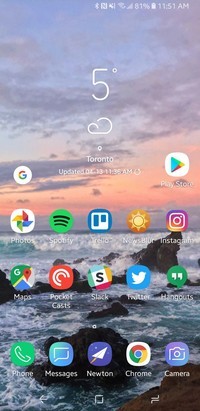 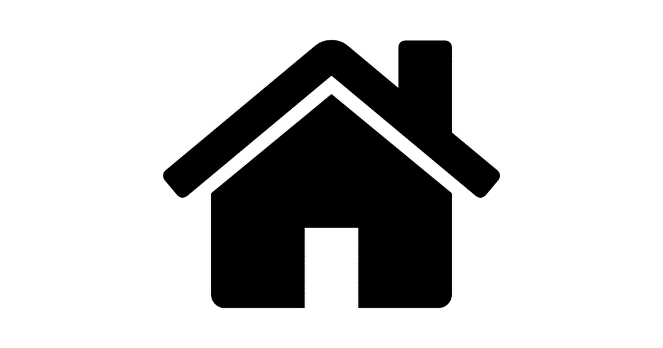 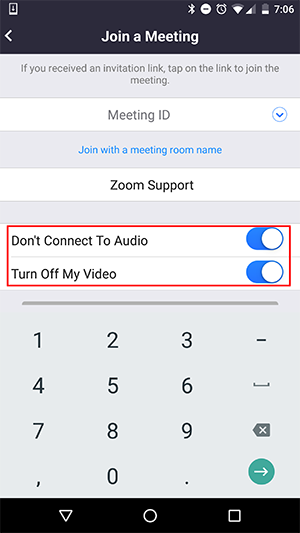 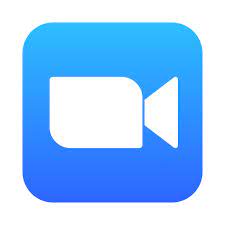 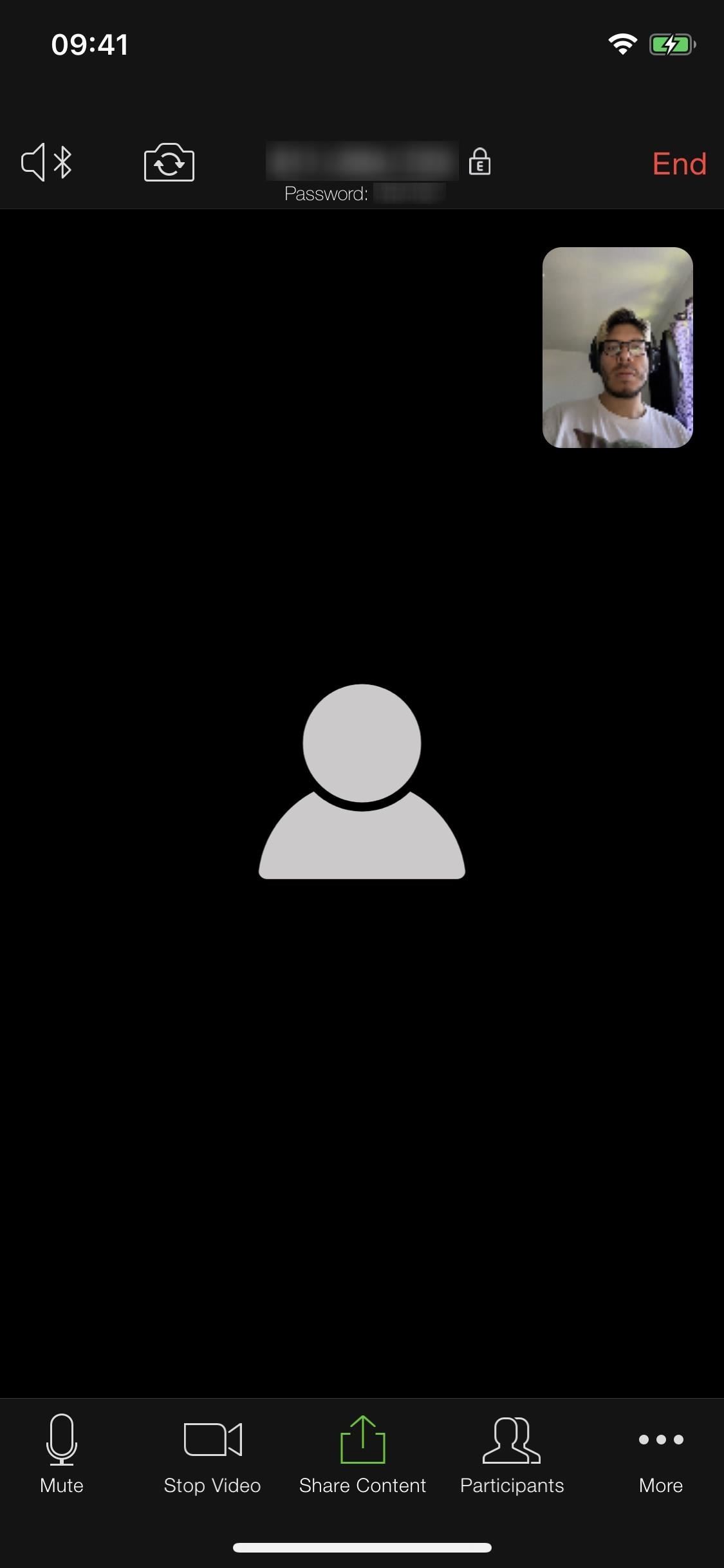 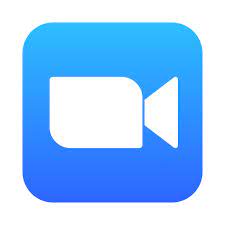 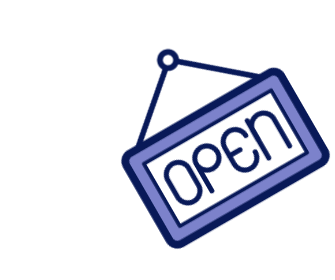 home
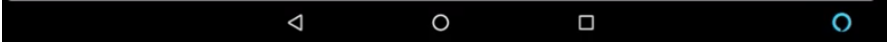 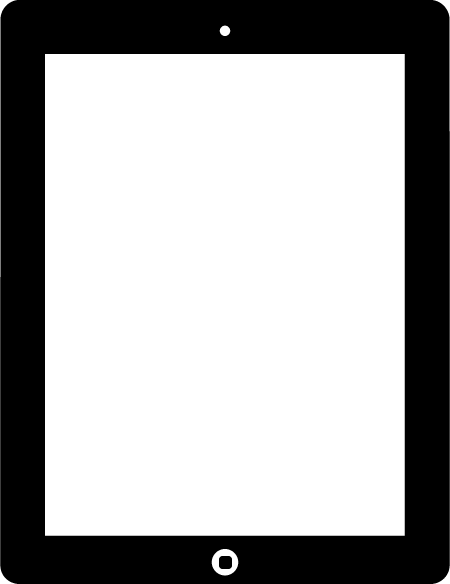 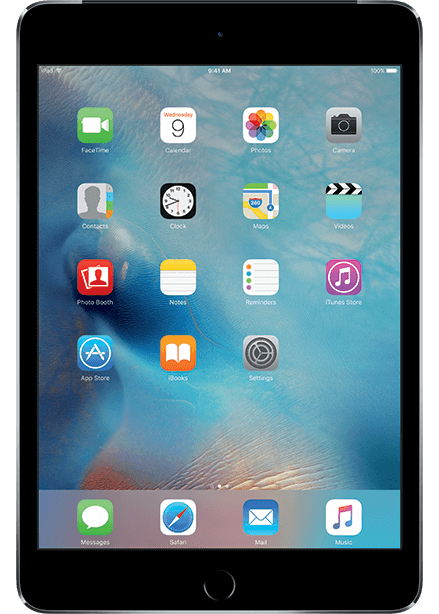 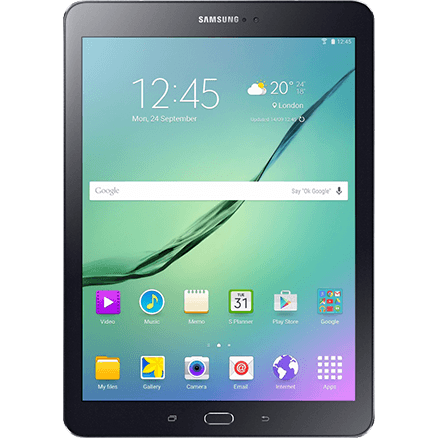 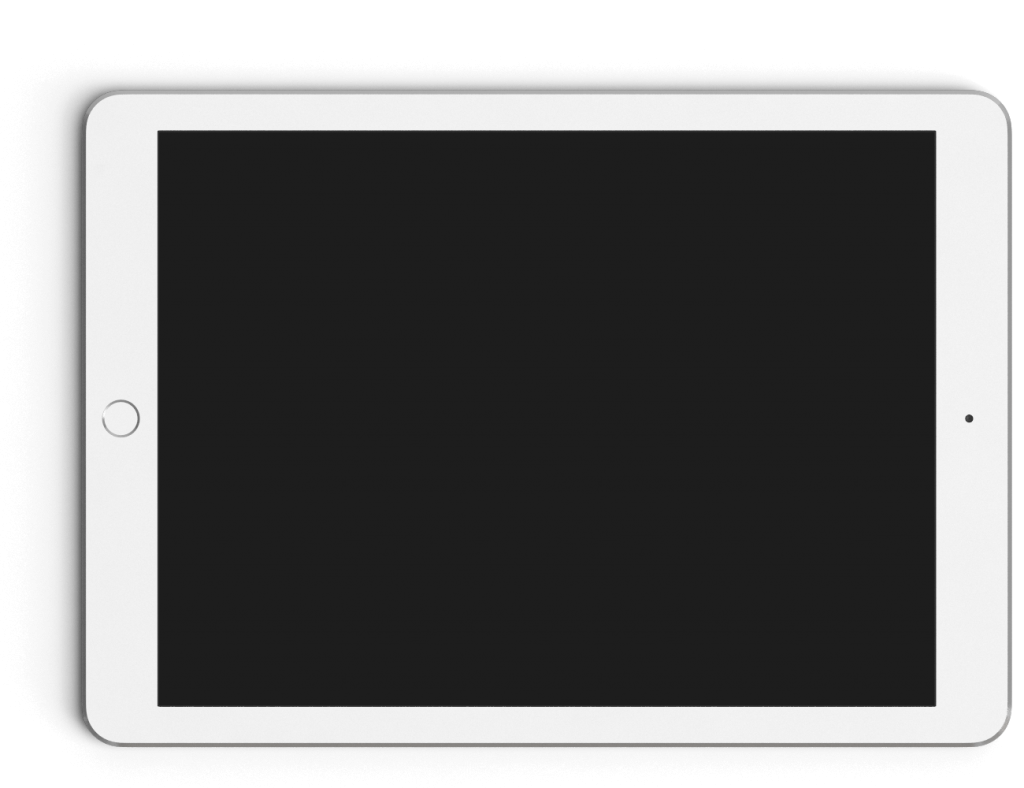 swipe
look
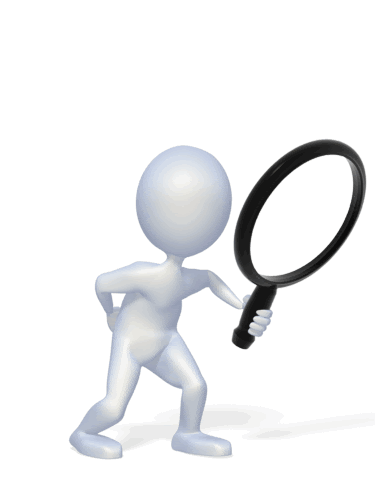 tap
Zoom app
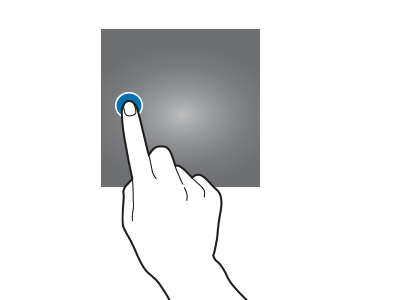 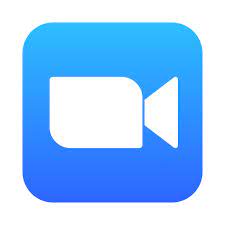 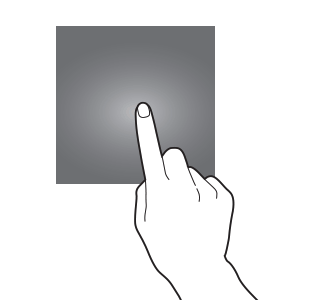 DATE 2021
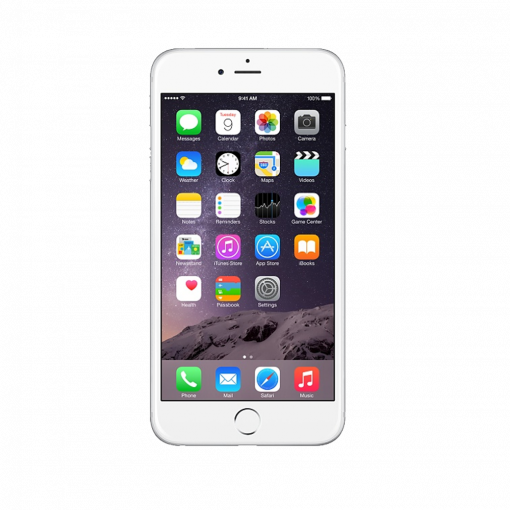 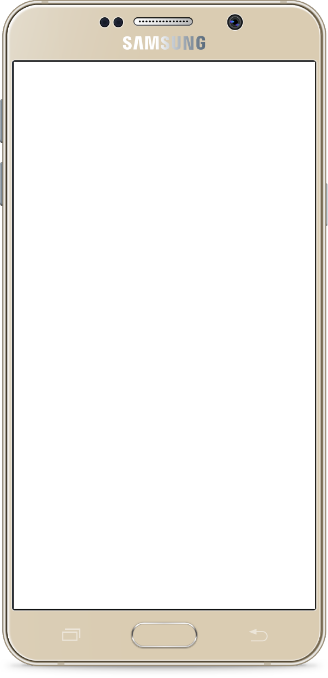 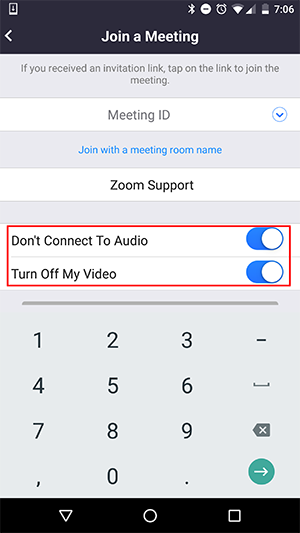 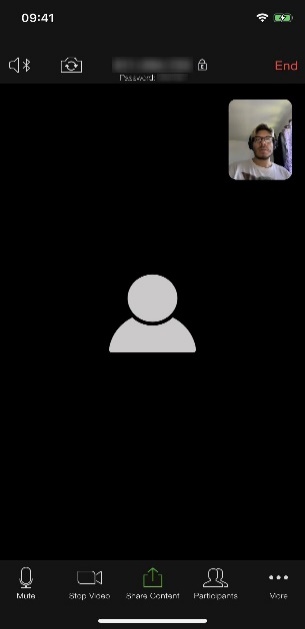 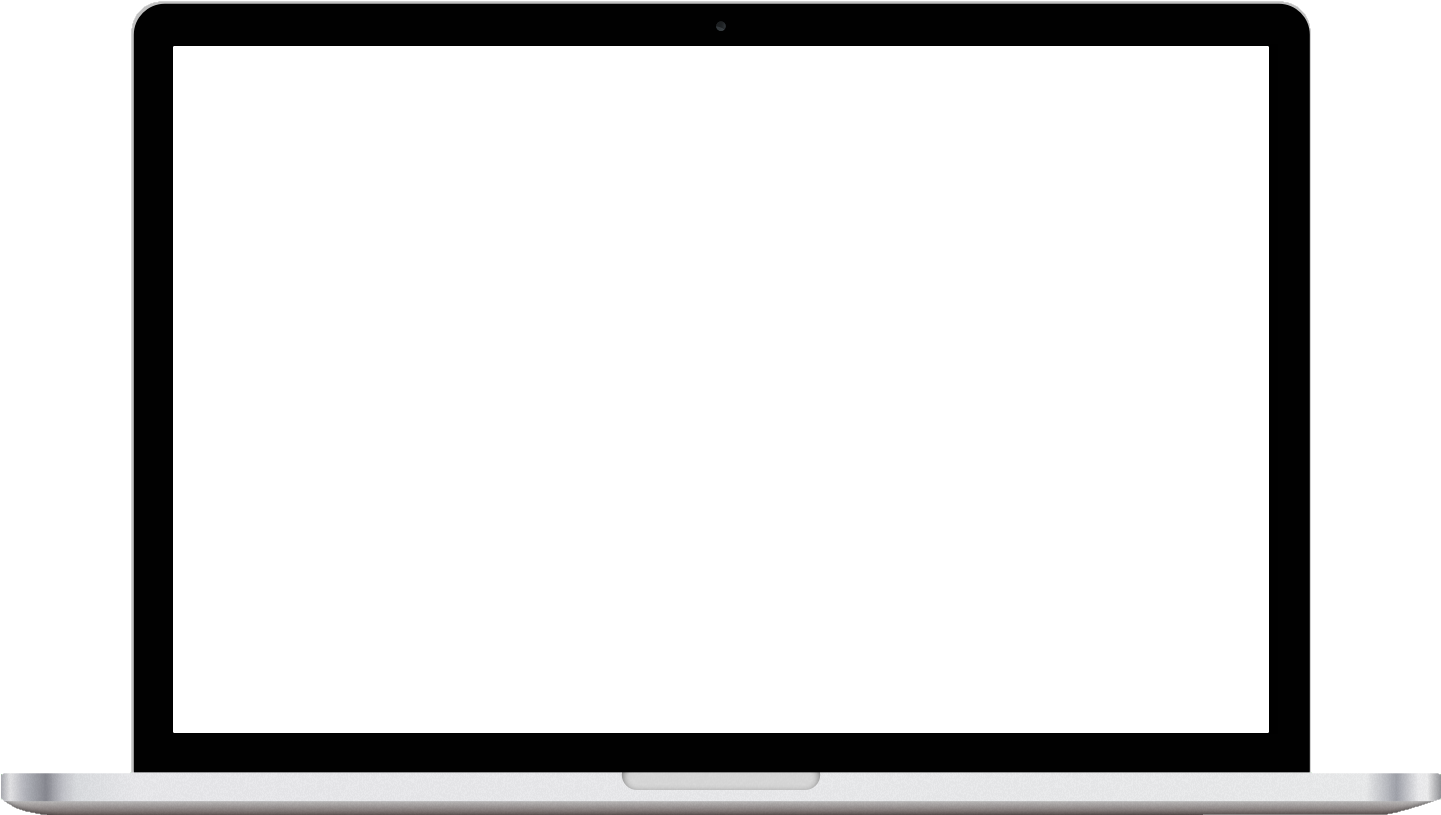 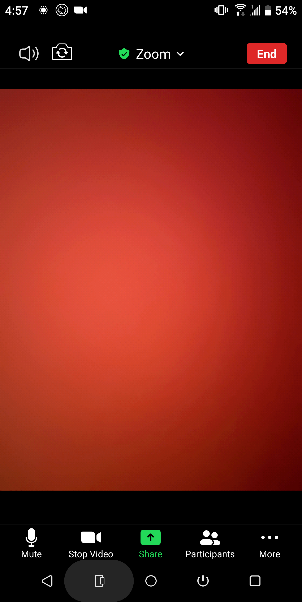 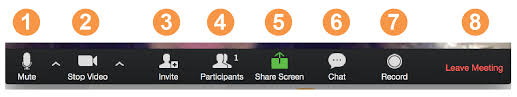 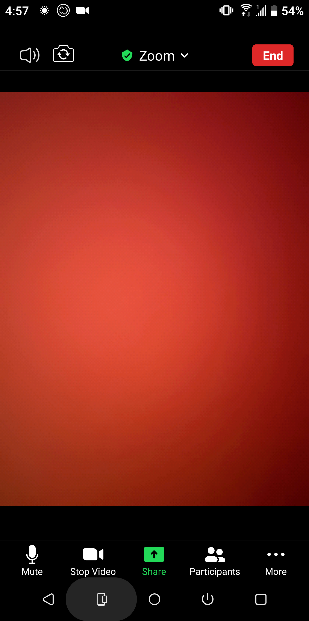 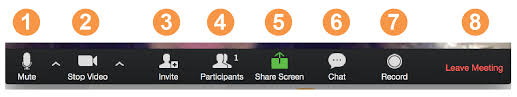 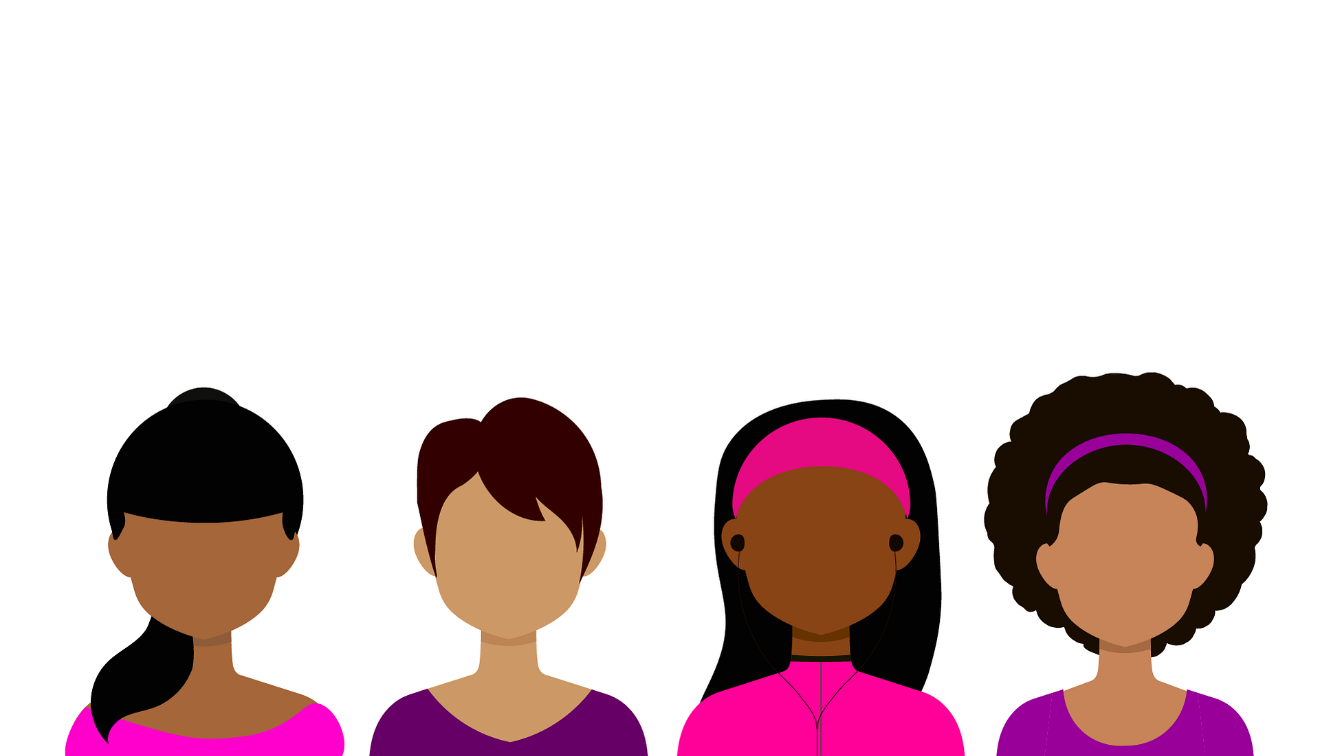 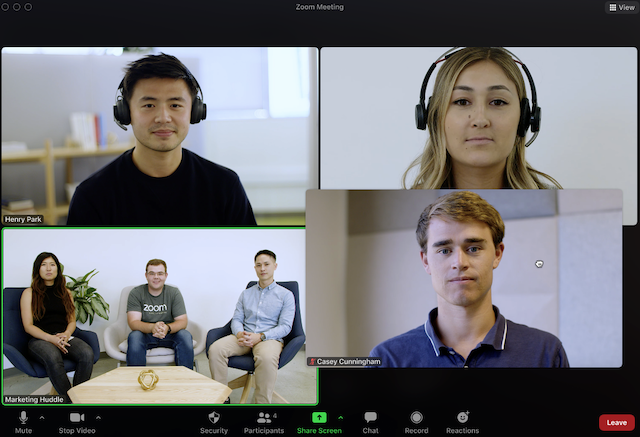 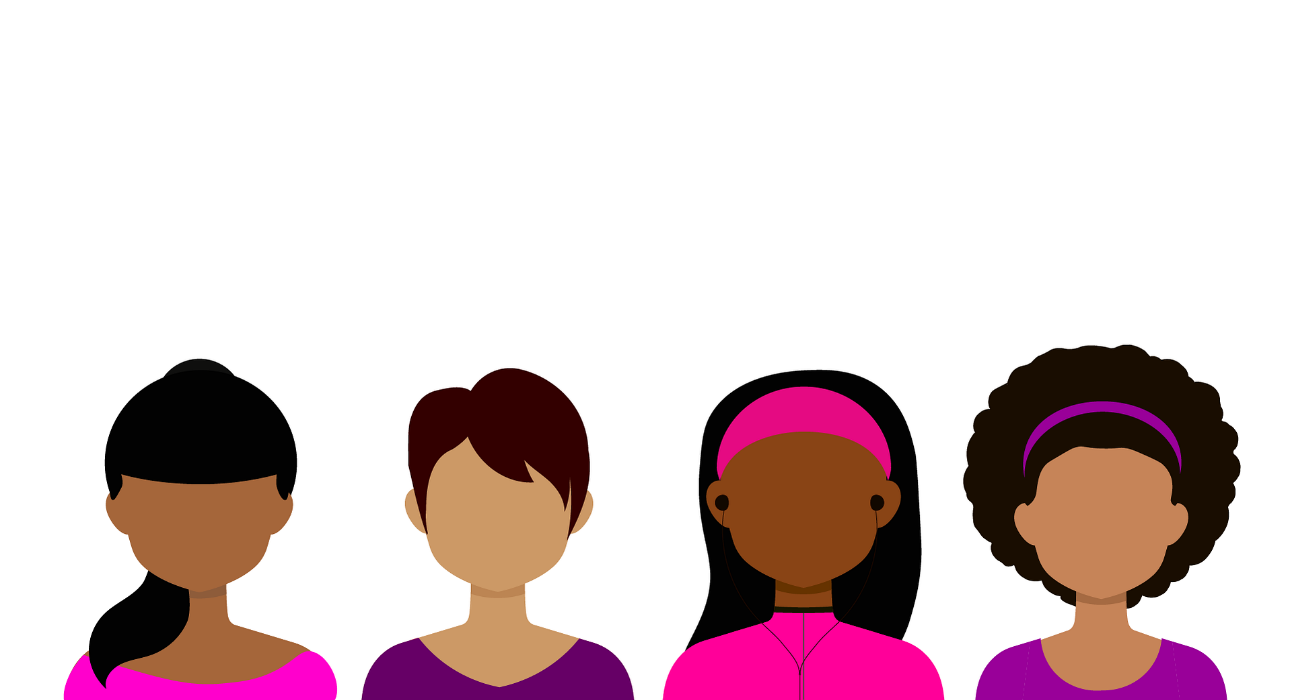 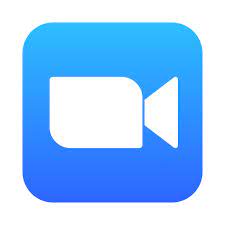 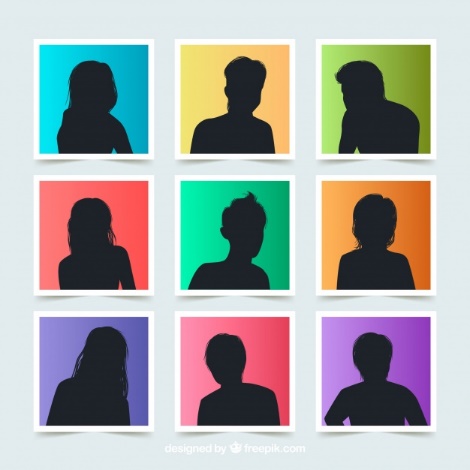 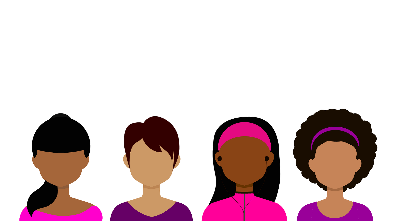 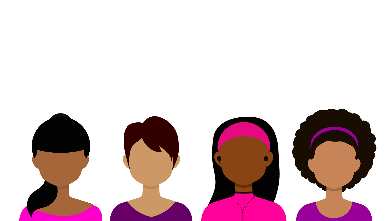 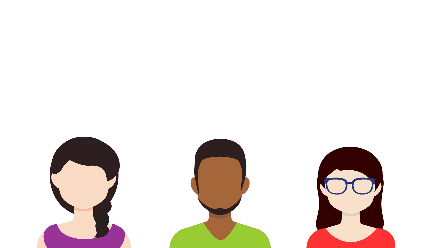 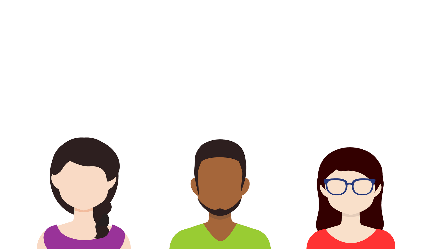 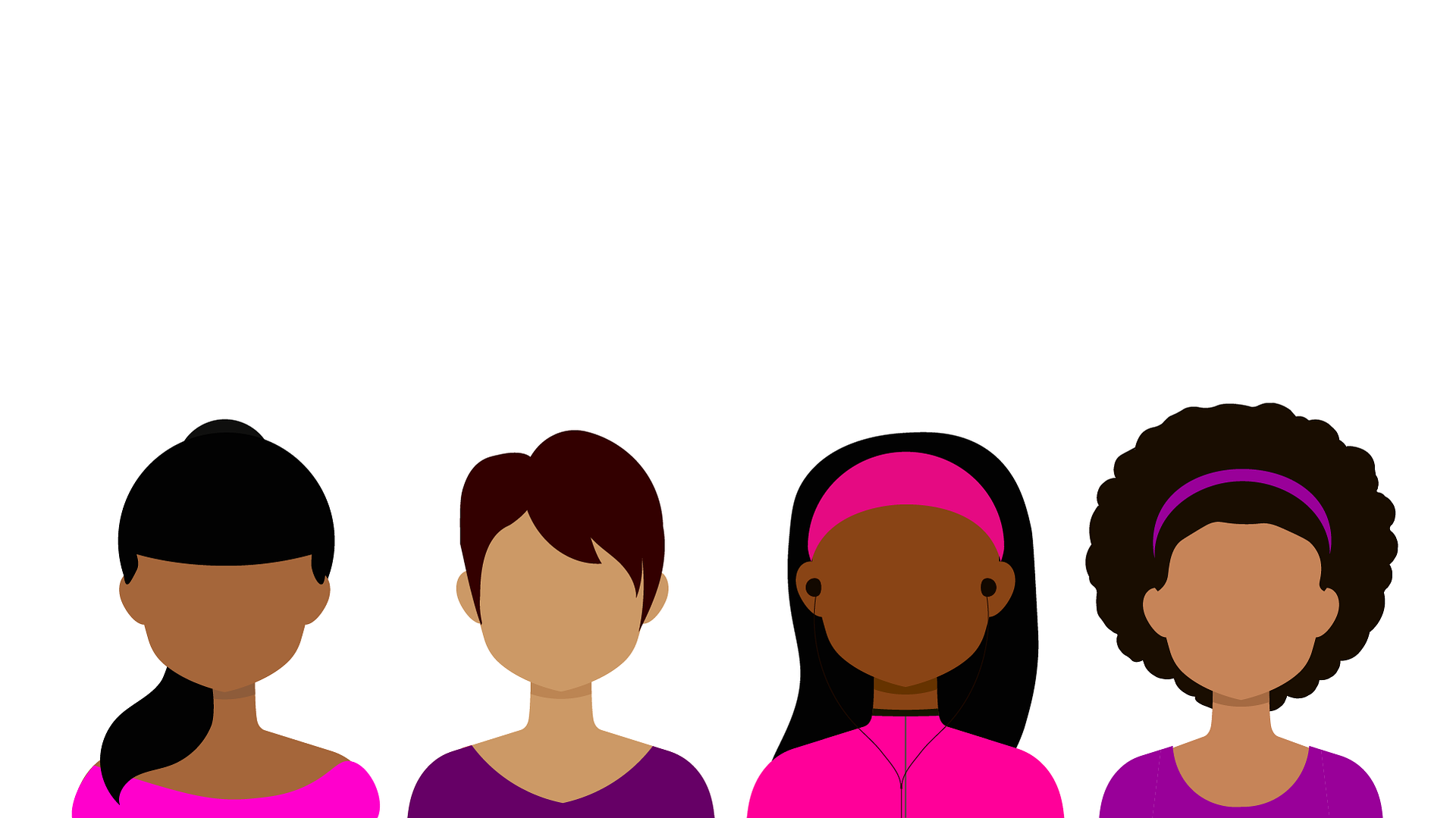 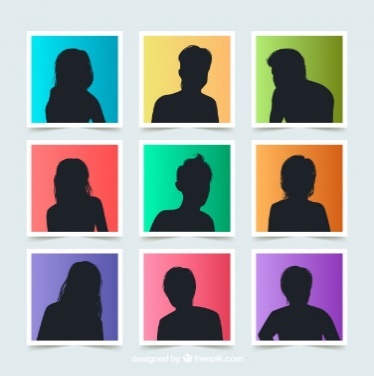 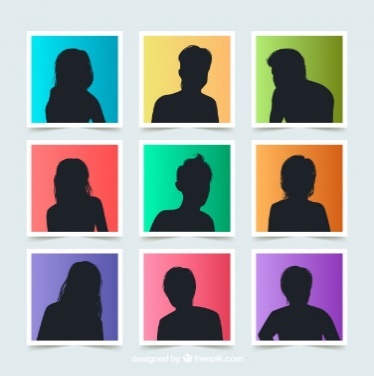 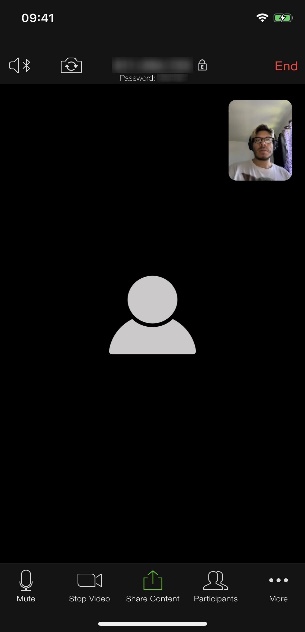 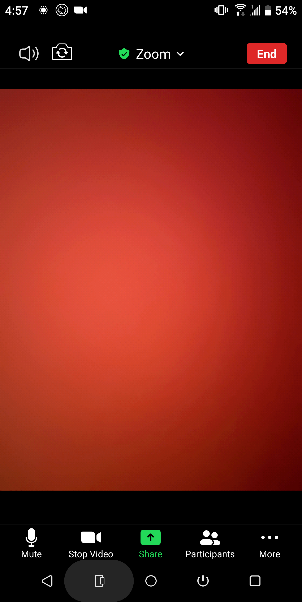 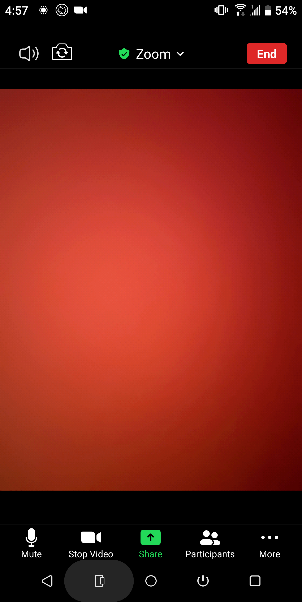 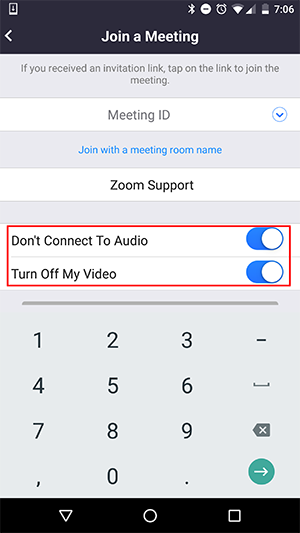 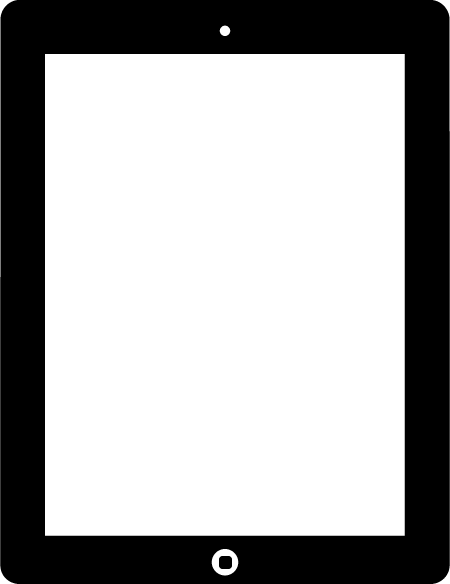 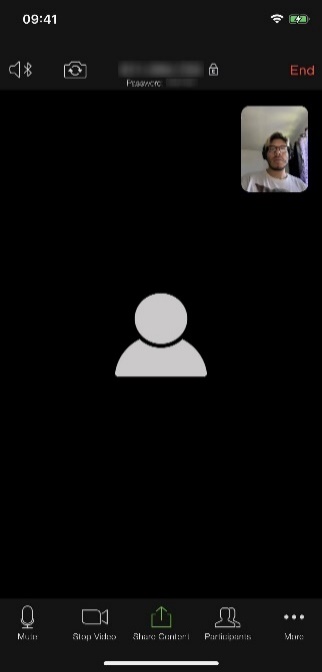 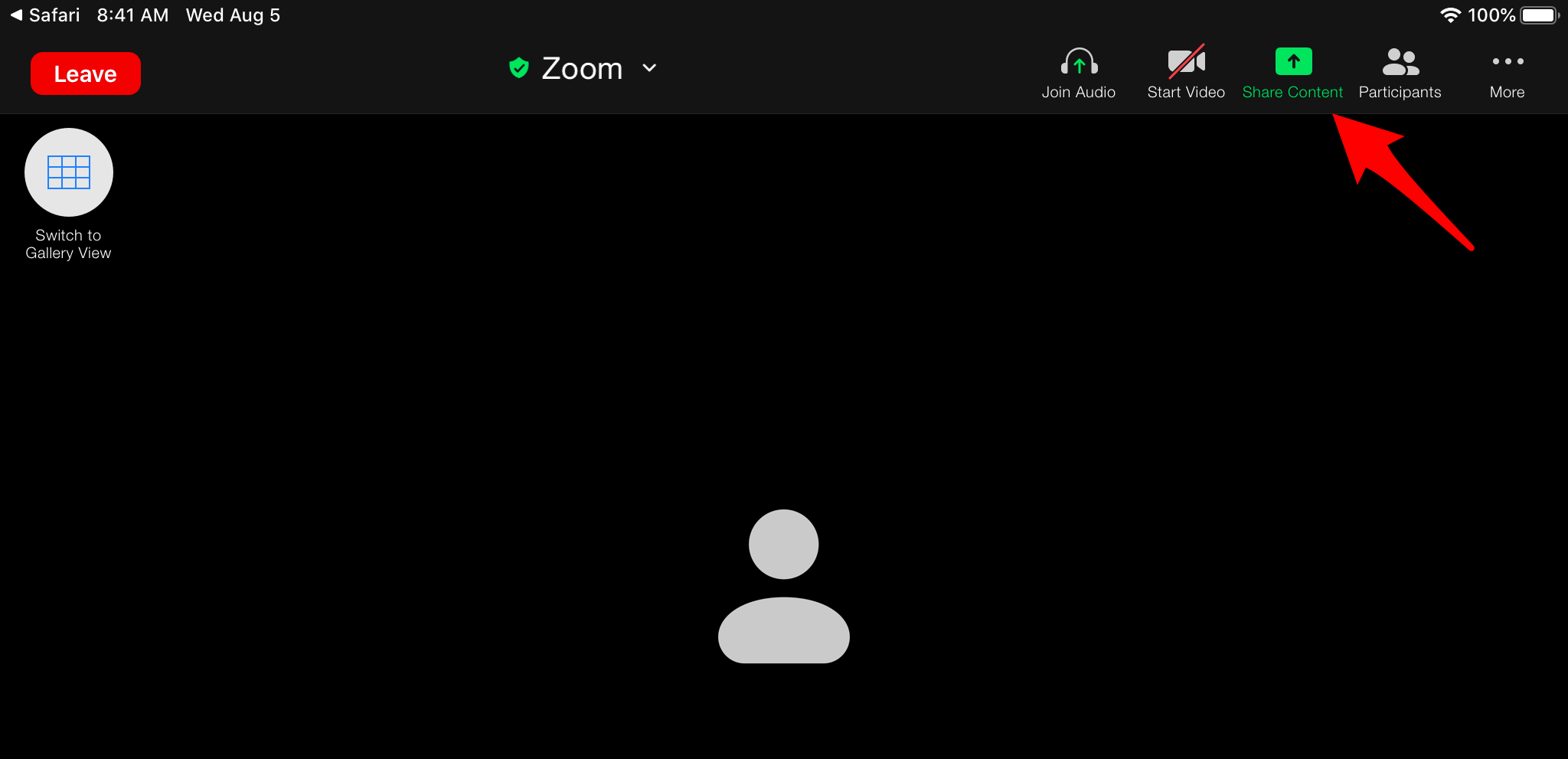 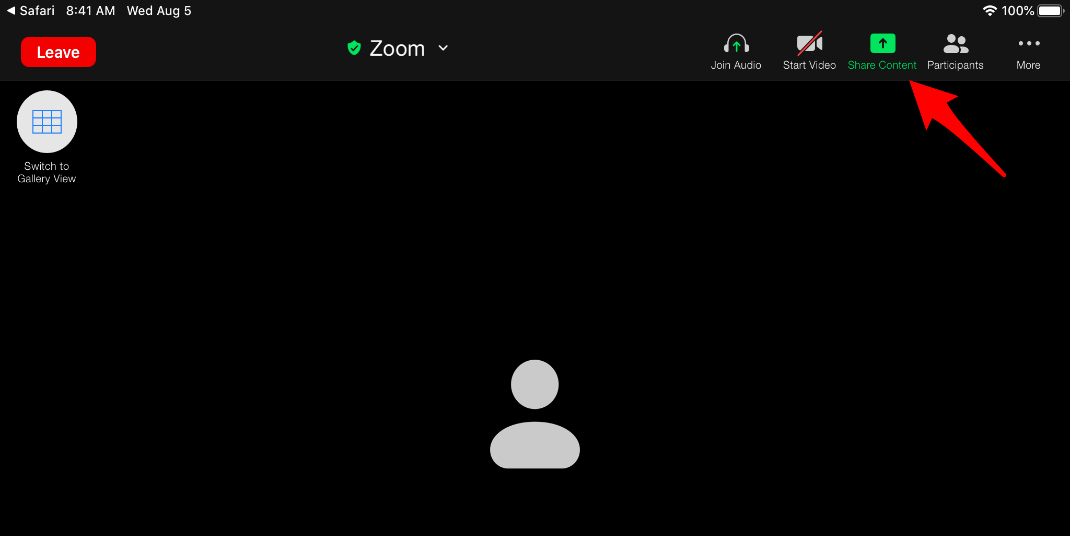 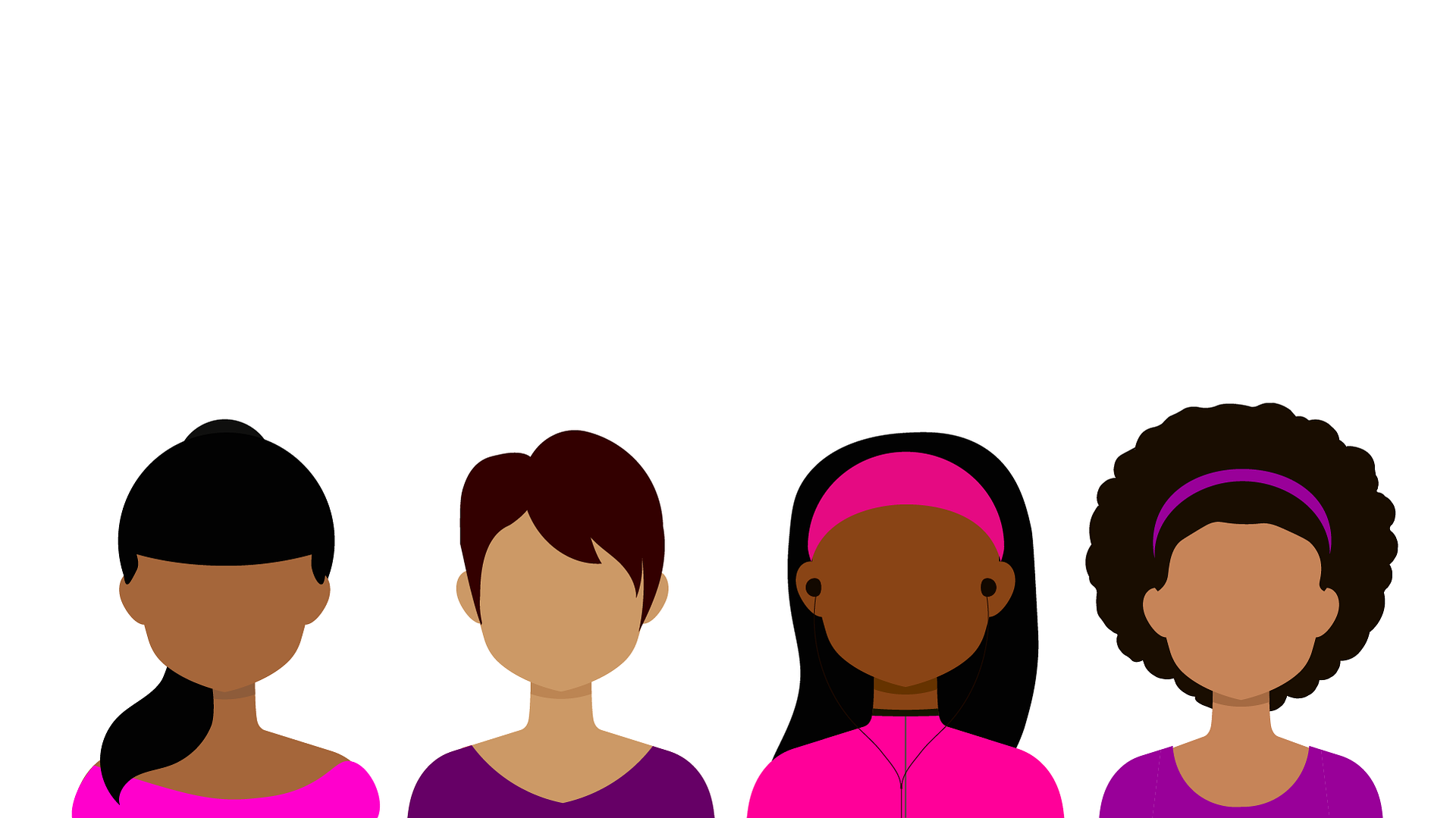 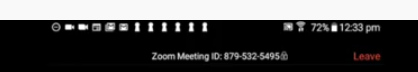 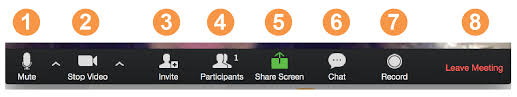 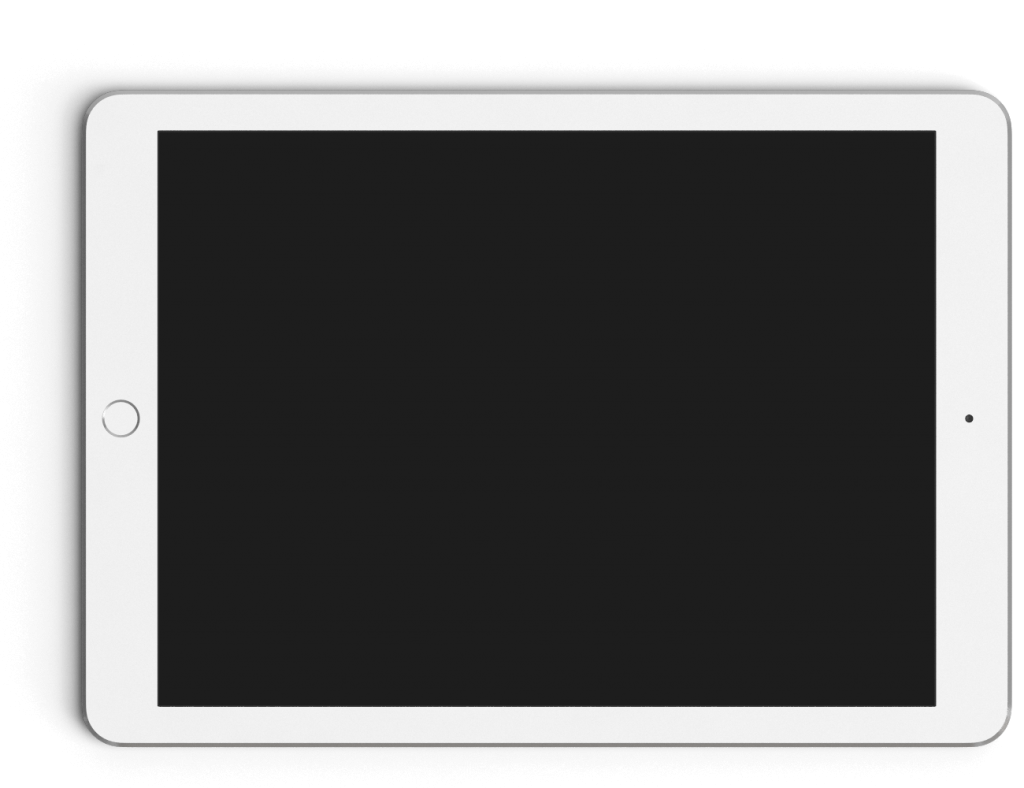 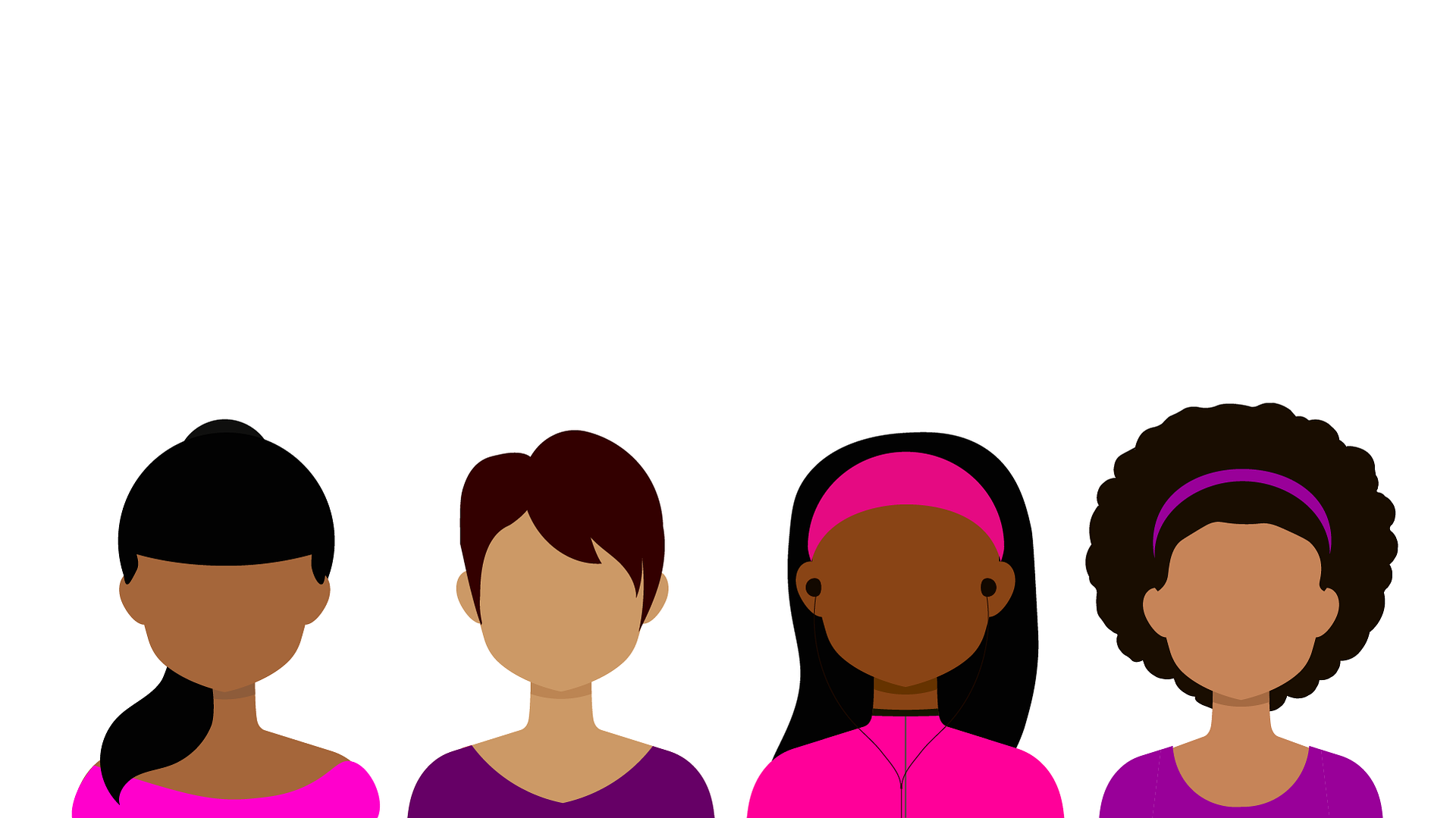 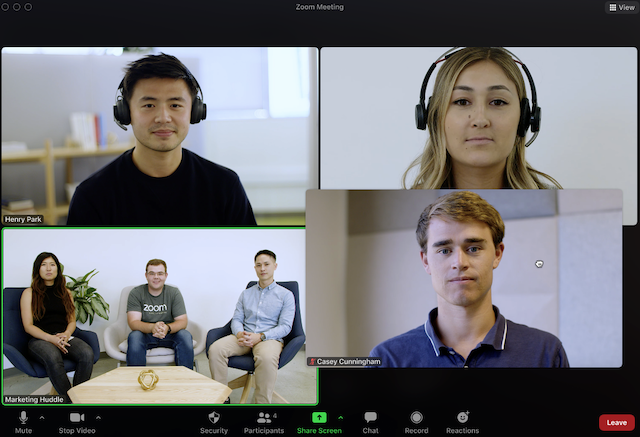 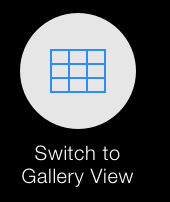 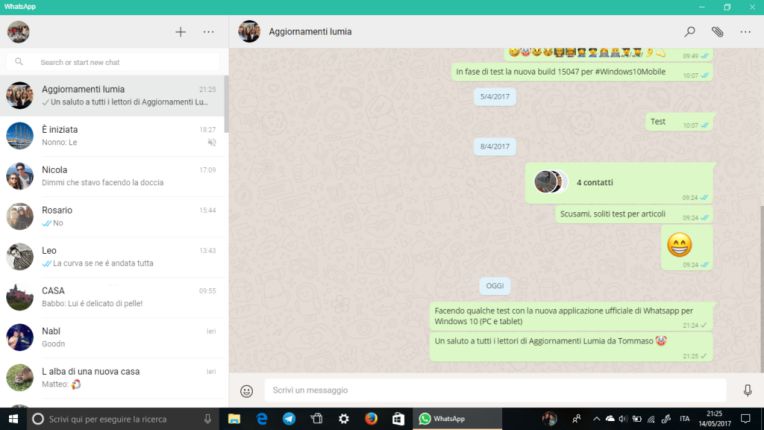 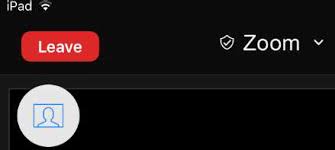 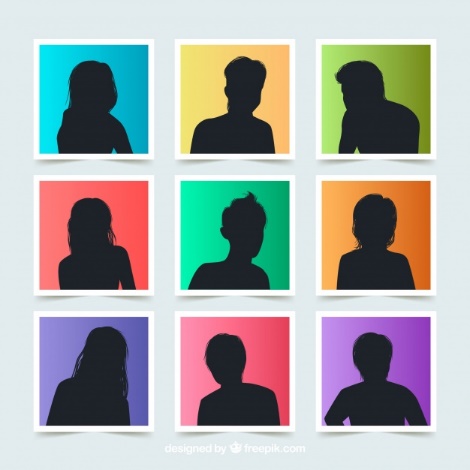 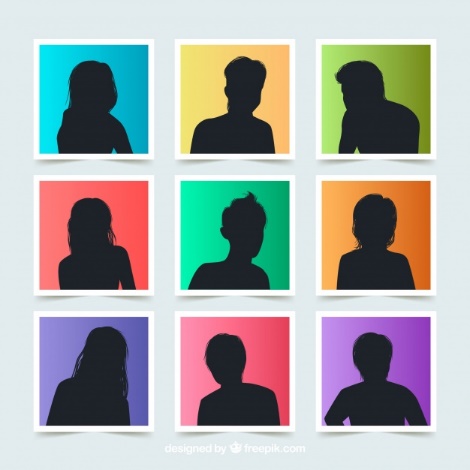 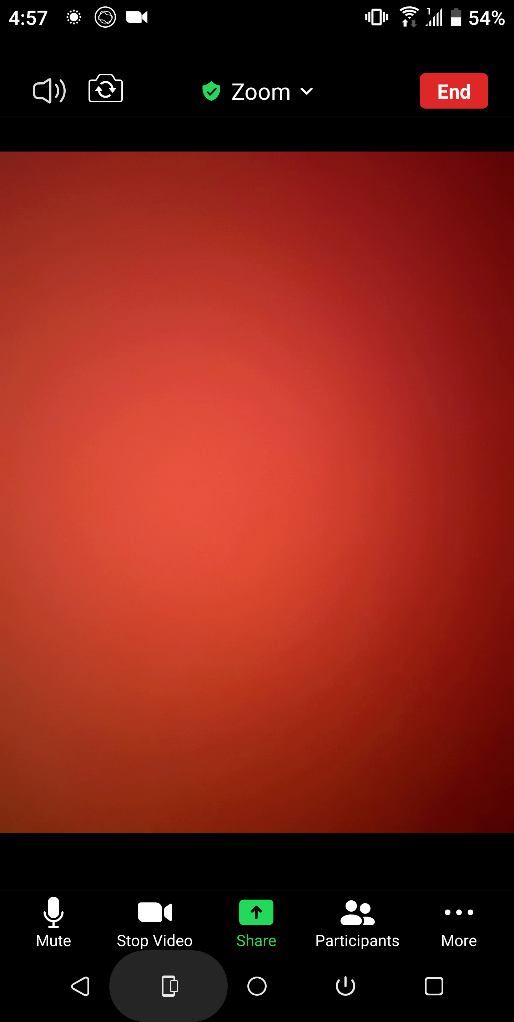 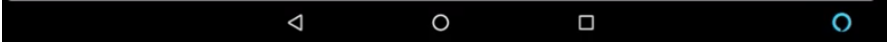 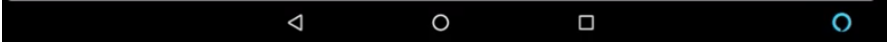 DATE 2021
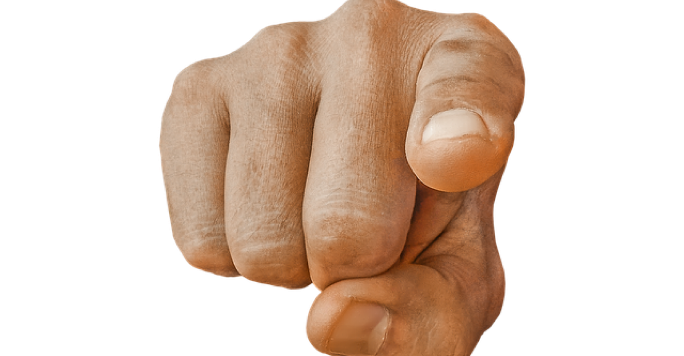 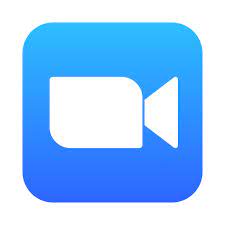 home
swipe
look
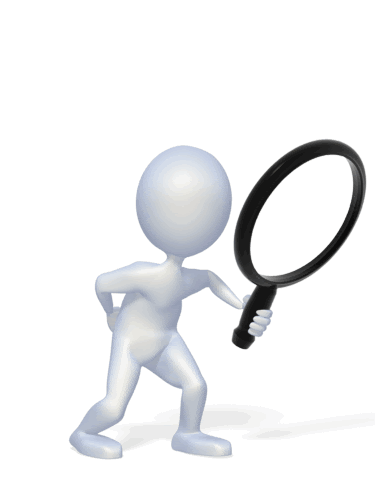 Zoom app
tap
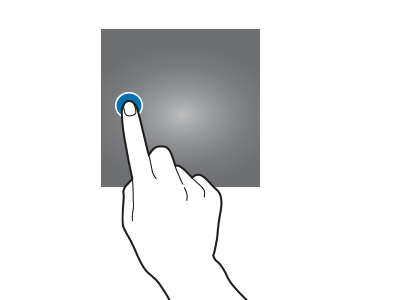 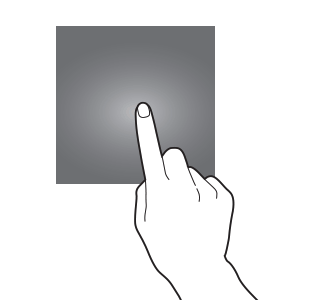 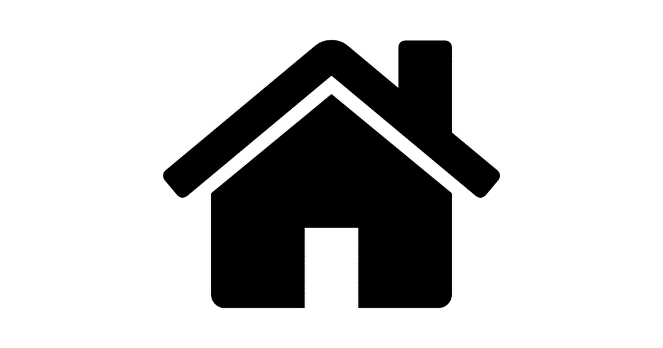 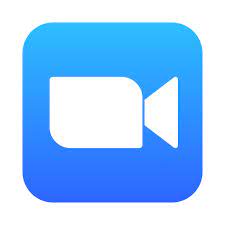 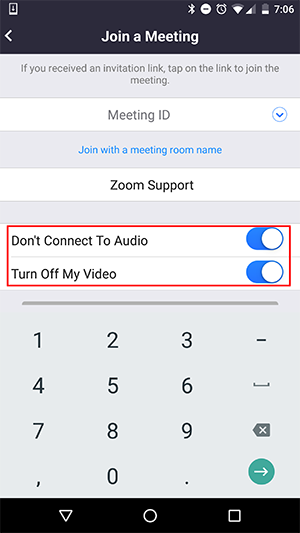 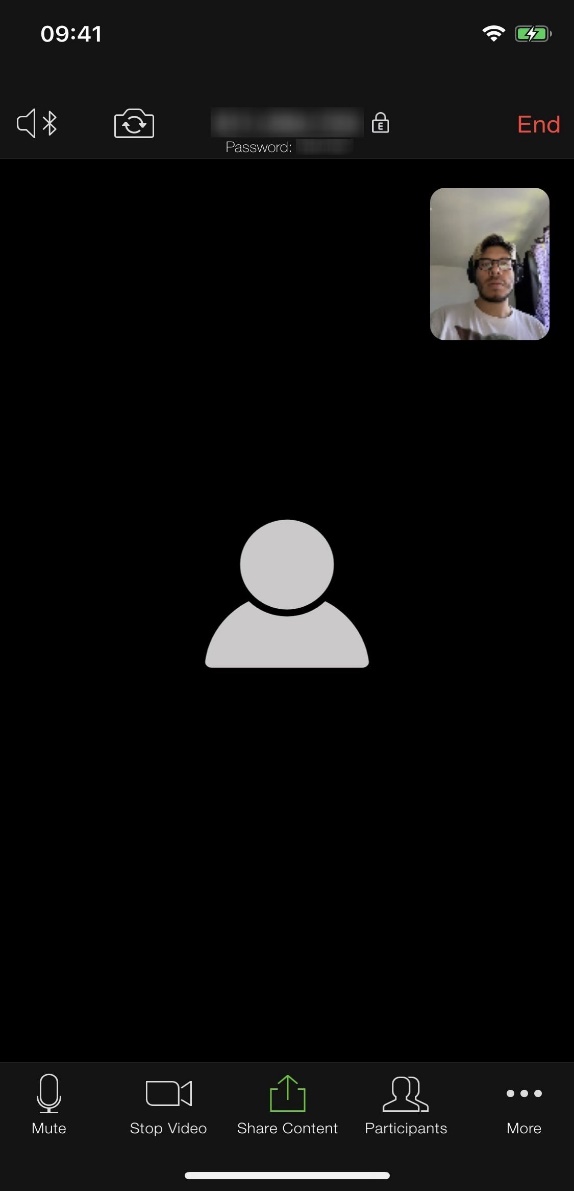 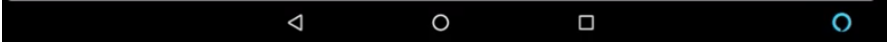 DATE 2021
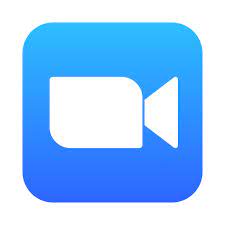 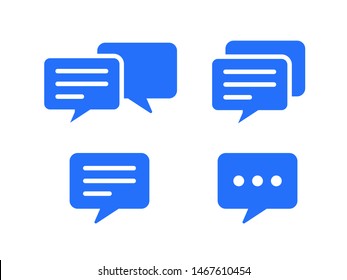 message app
email app
Zoom
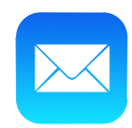 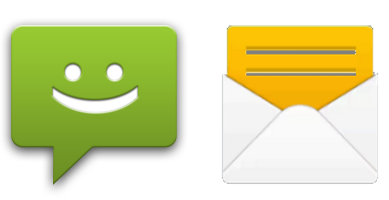 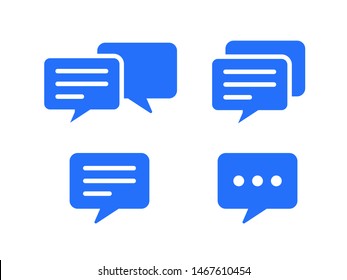 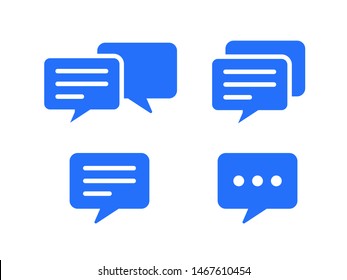 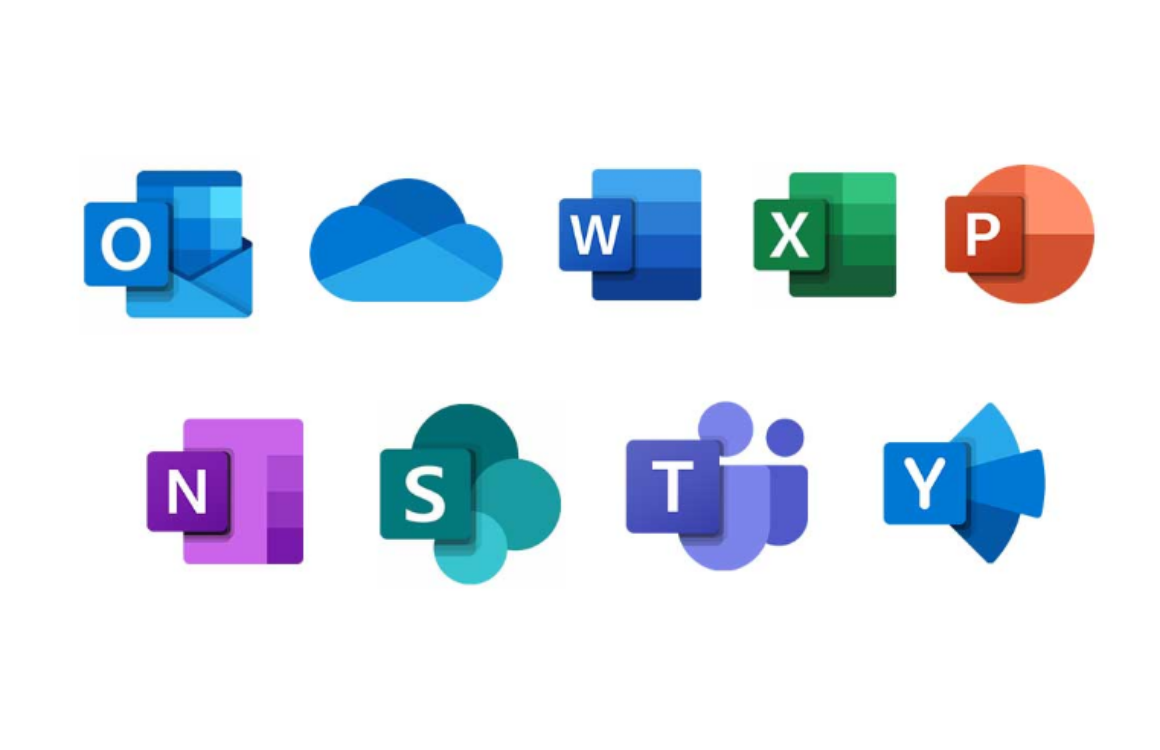 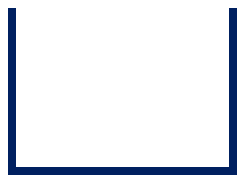 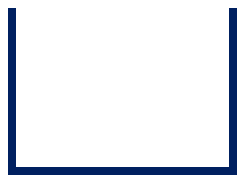 message
email
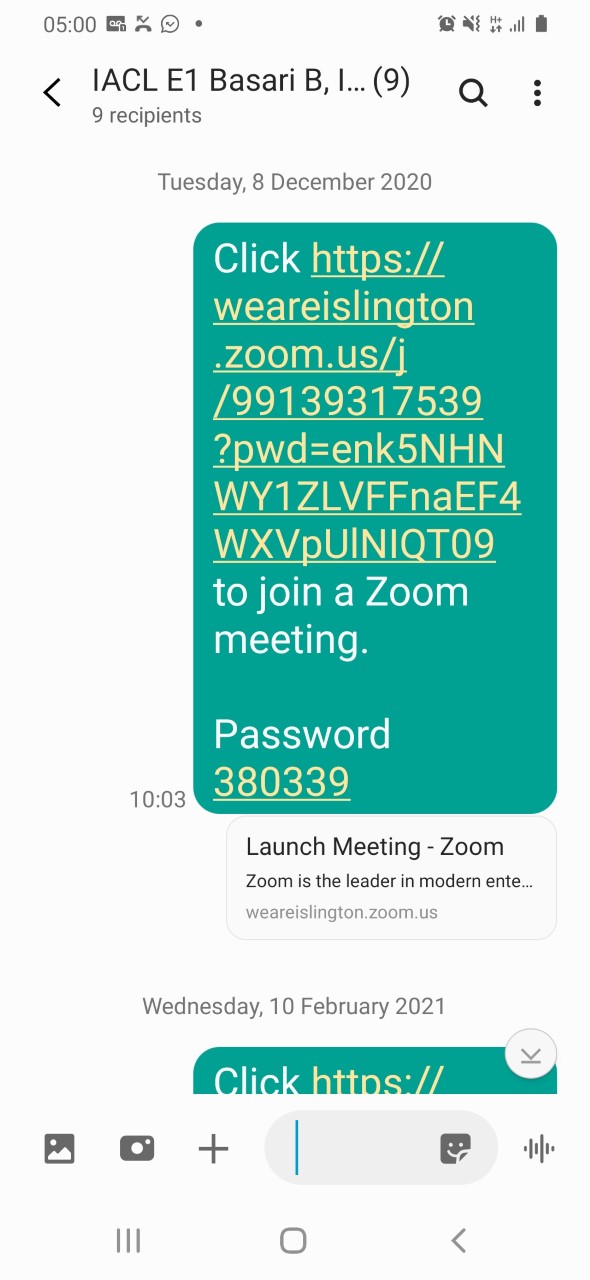 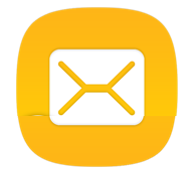 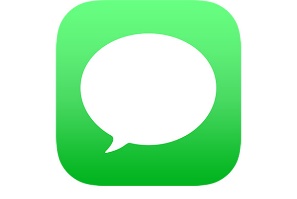 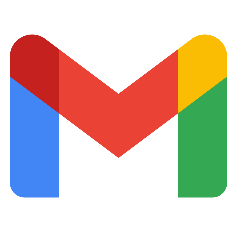 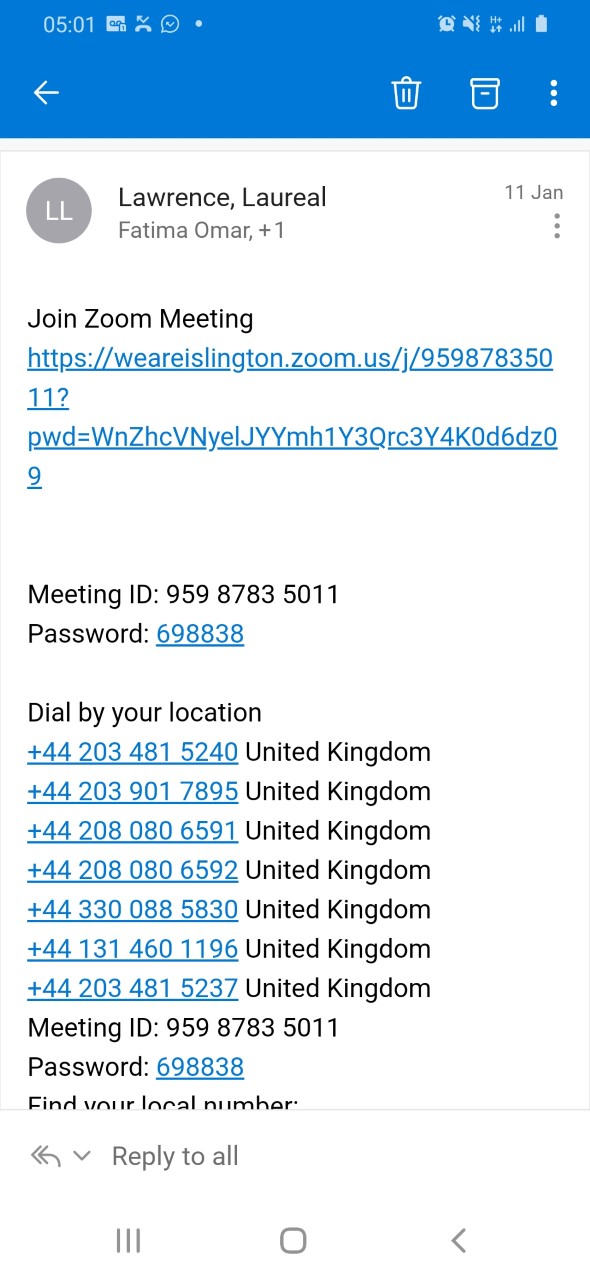 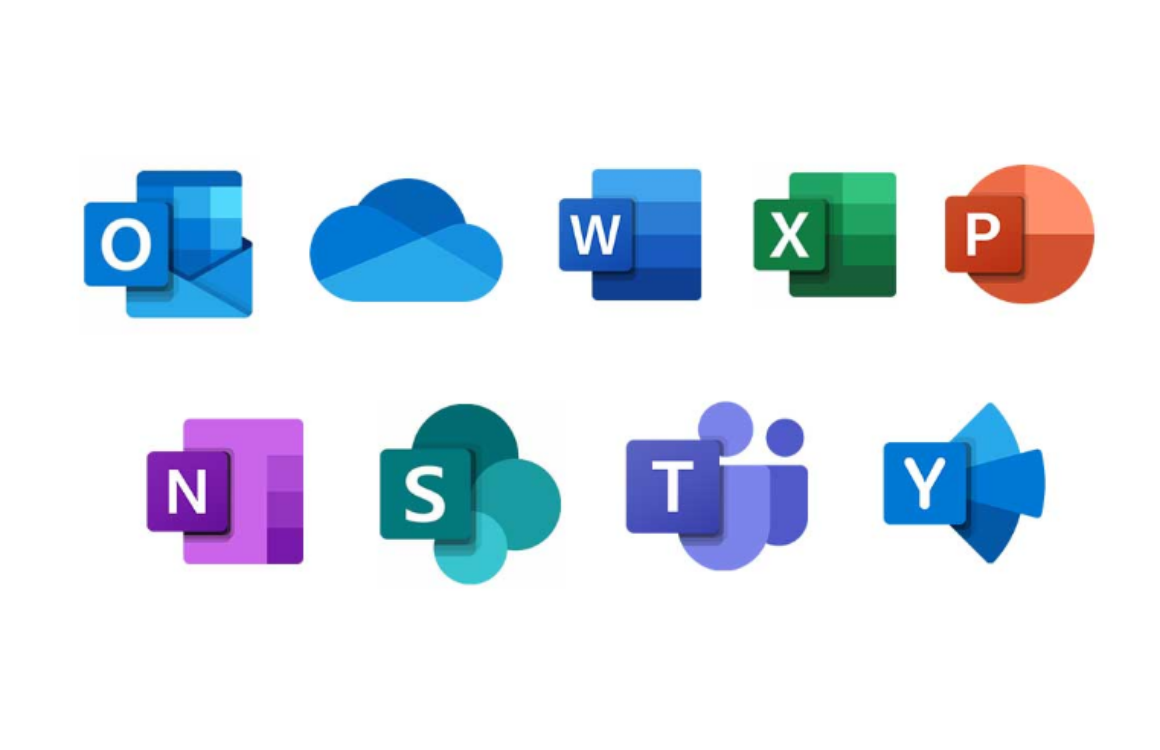 link
tap
click
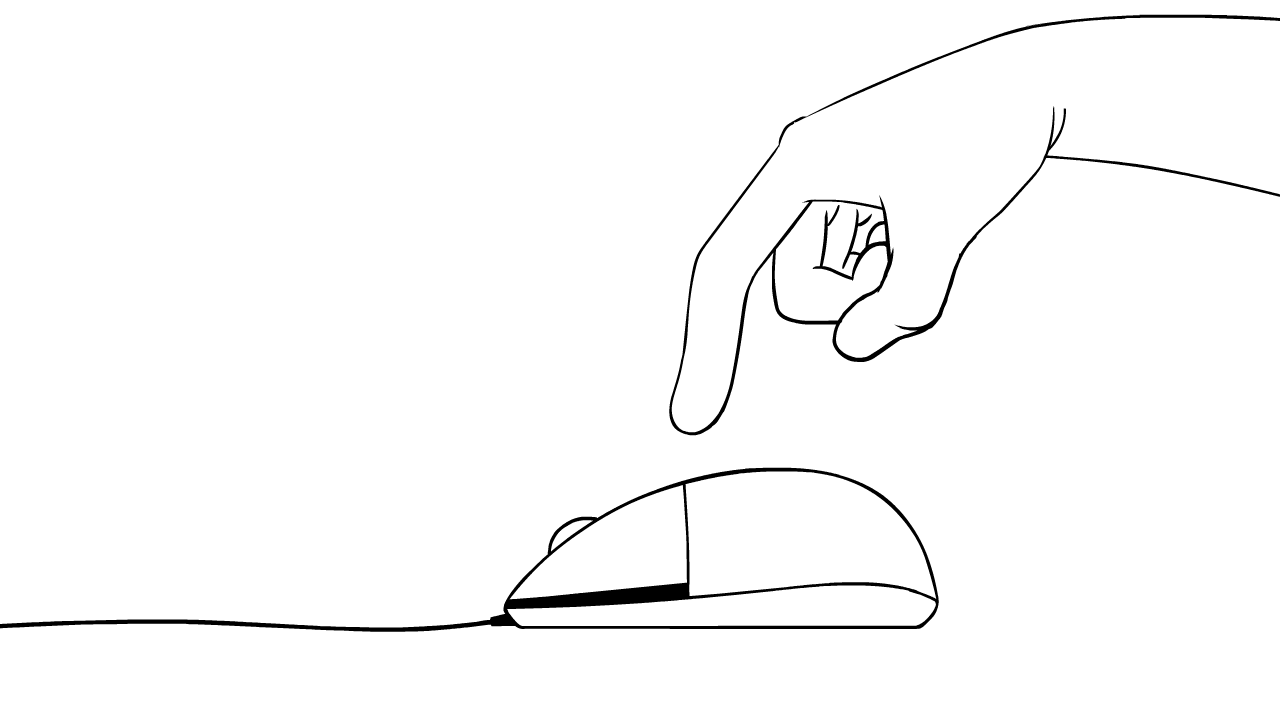 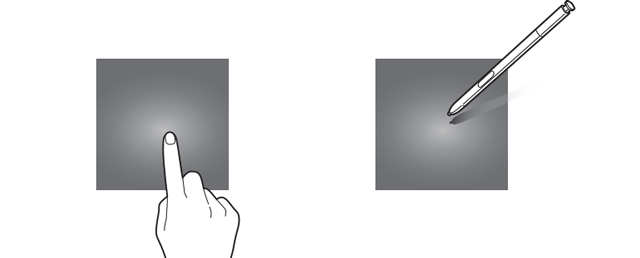 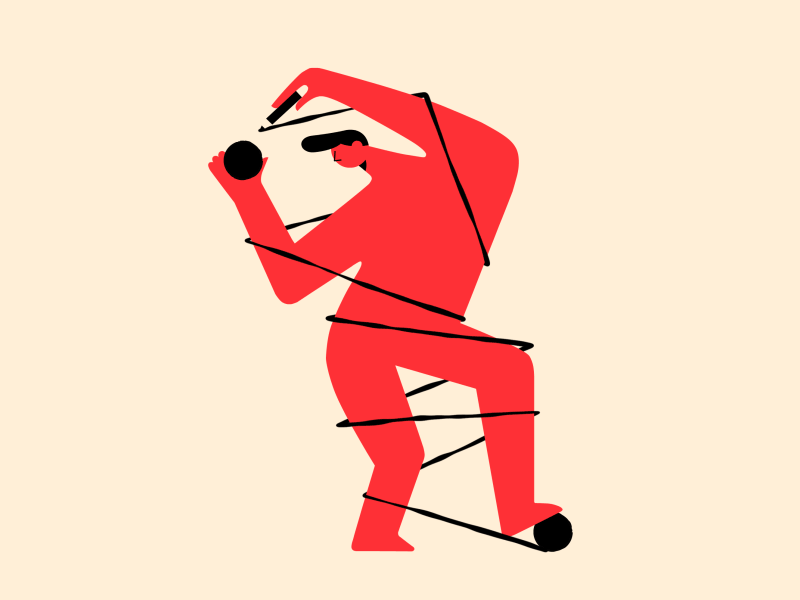 DATE 2021
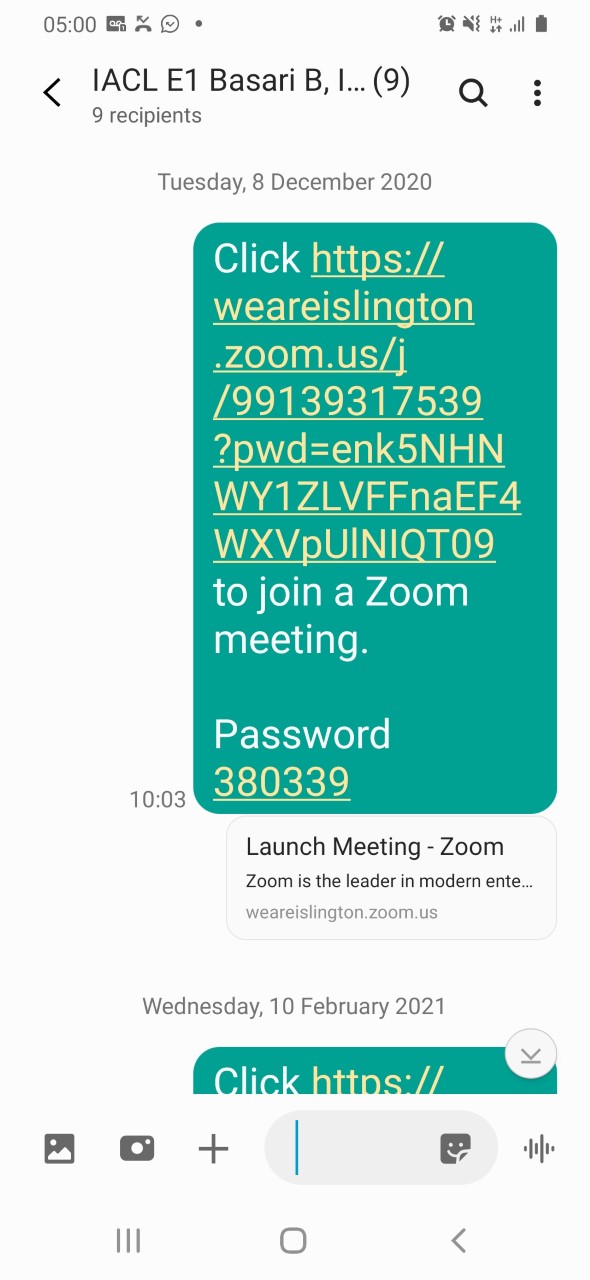 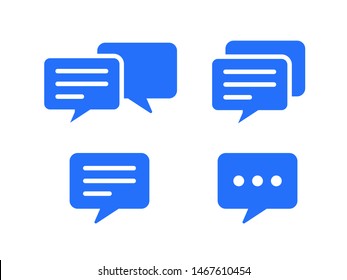 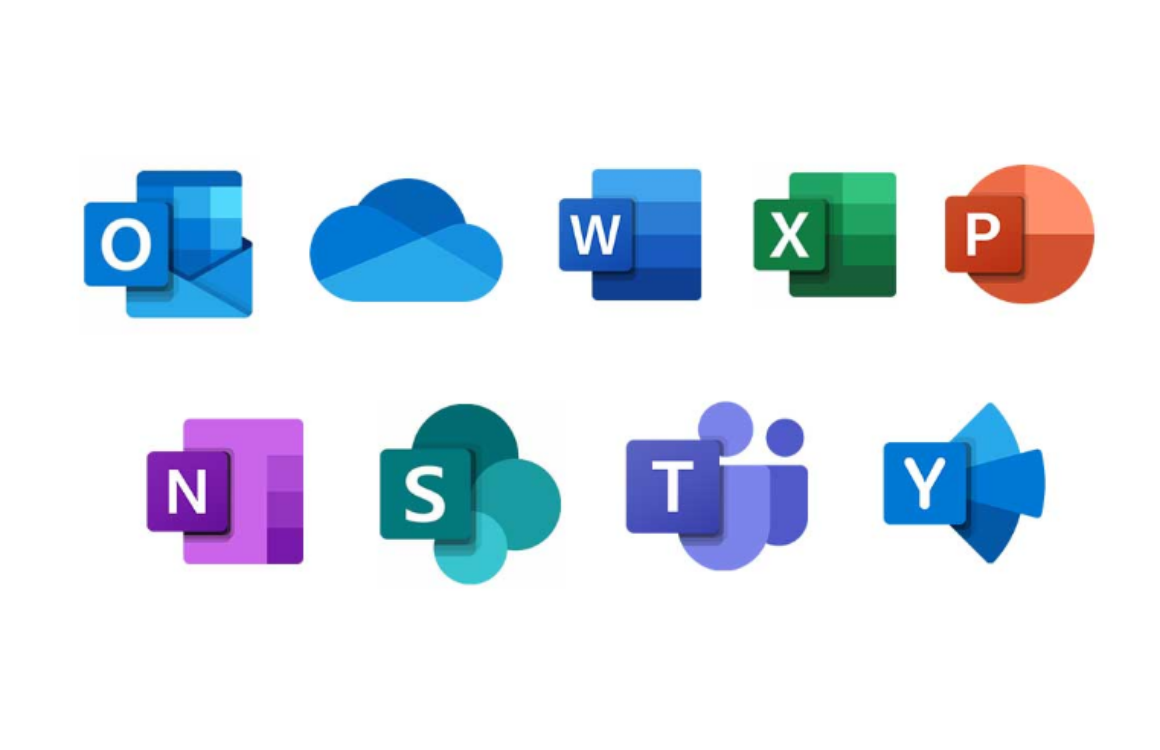 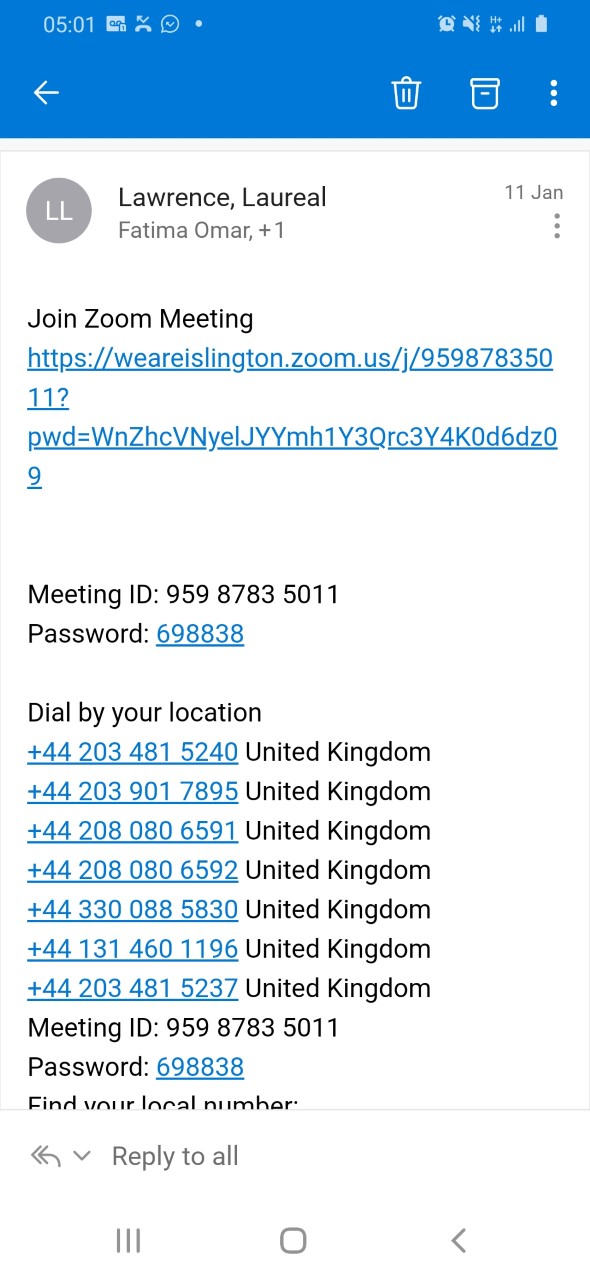 tap
click
swipe
look
home
leave
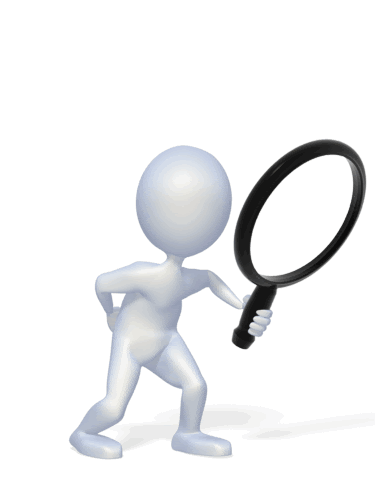 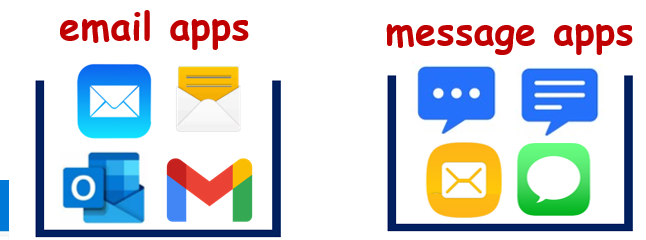 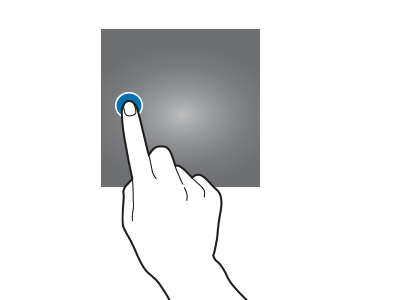 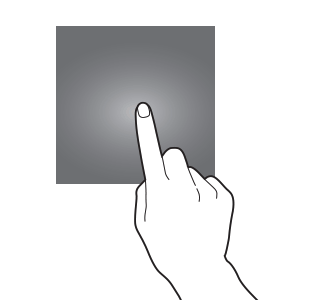 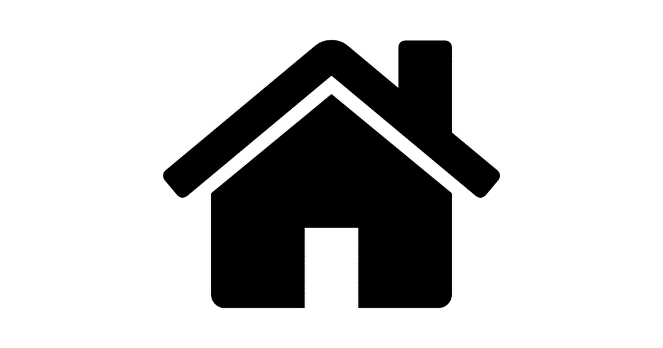 Leave
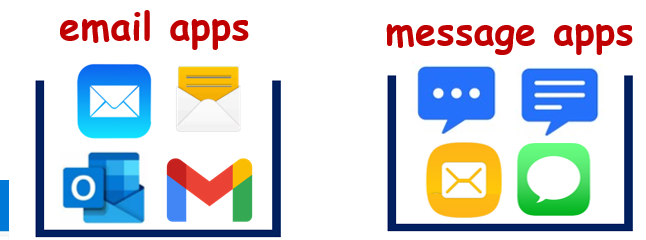 Leave
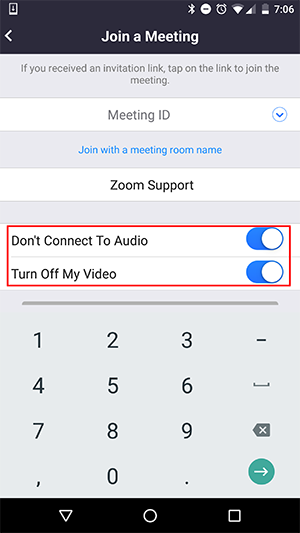 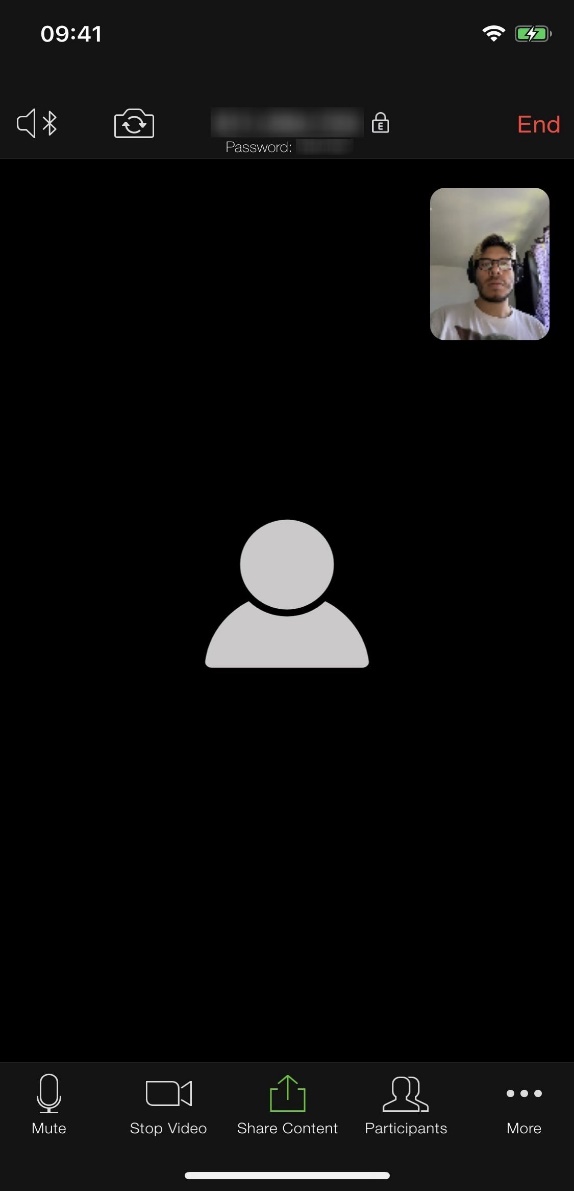 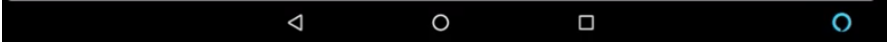 DATE 2021
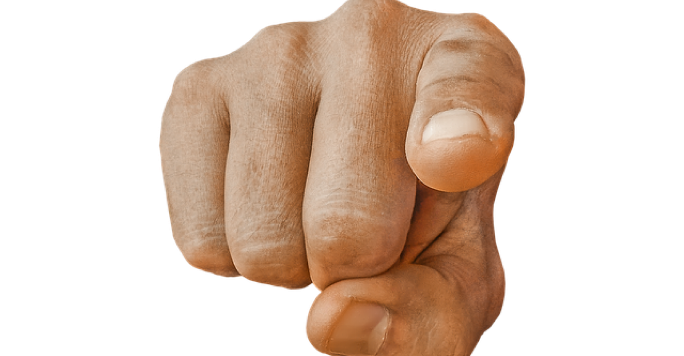 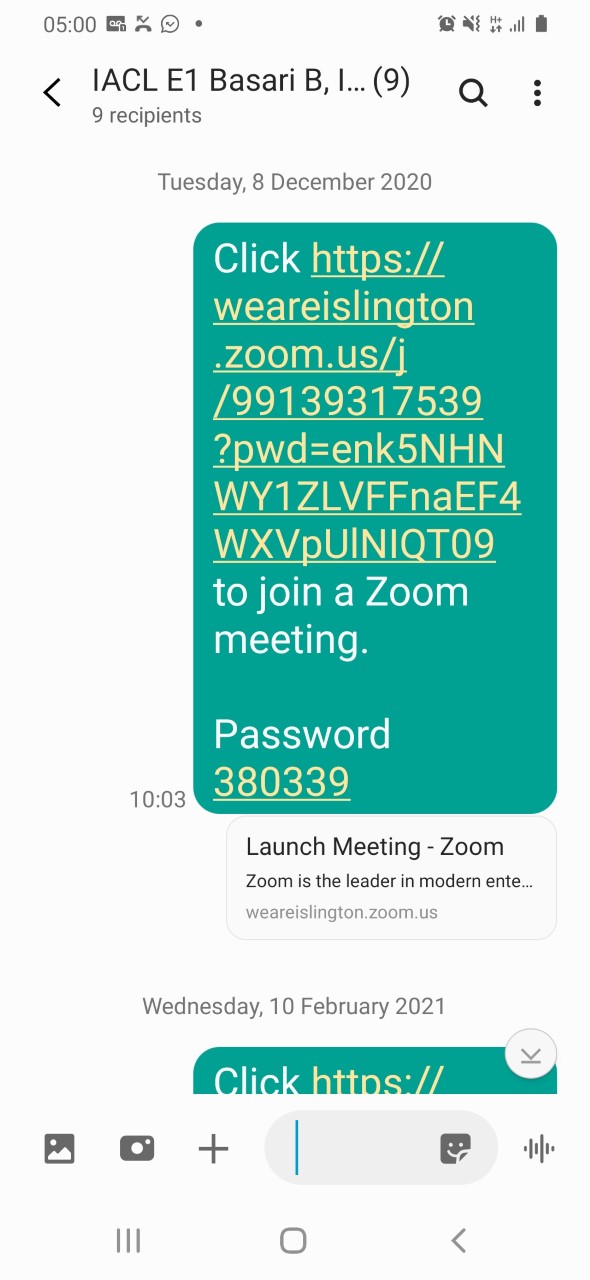 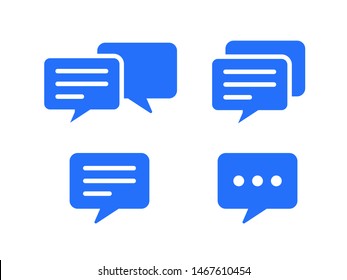 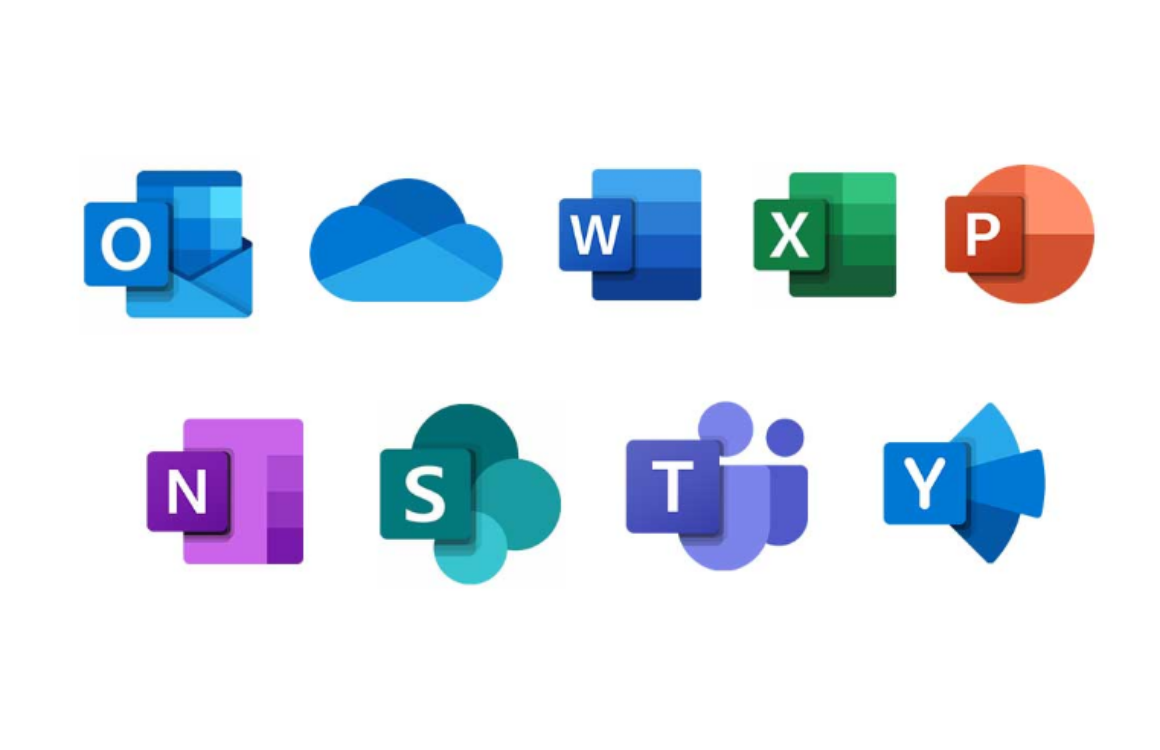 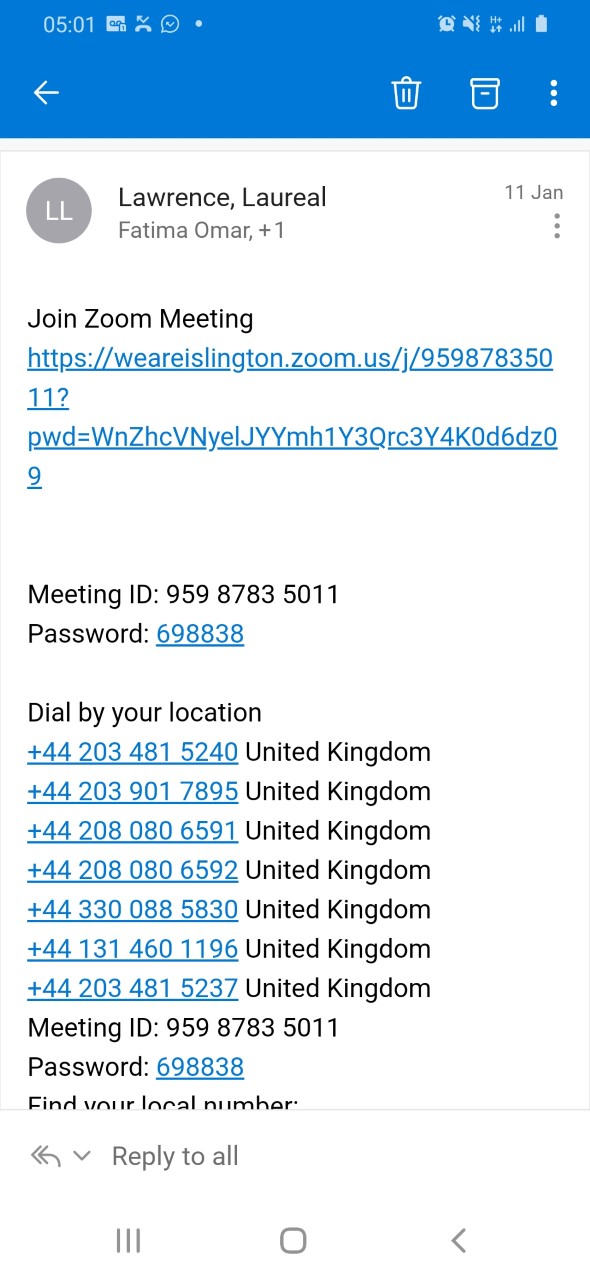 Leave this class and return.
tap
click
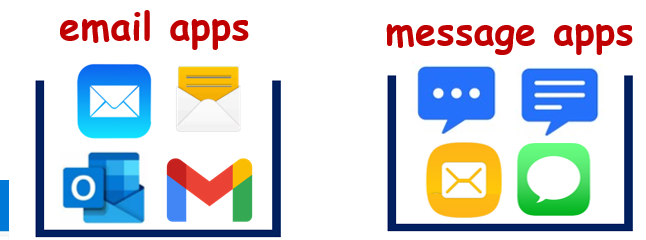 swipe
look
home
leave
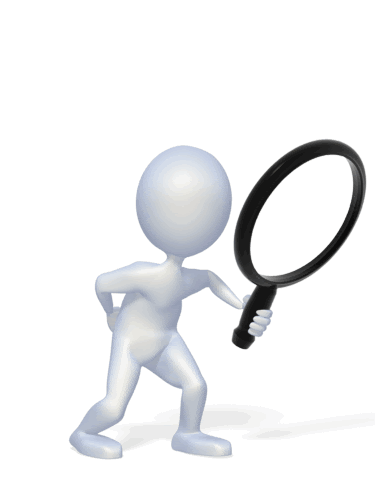 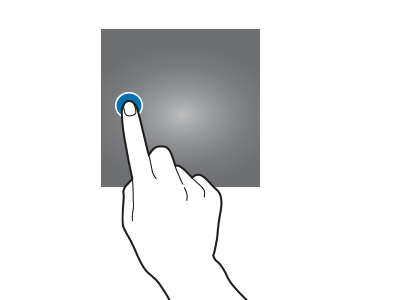 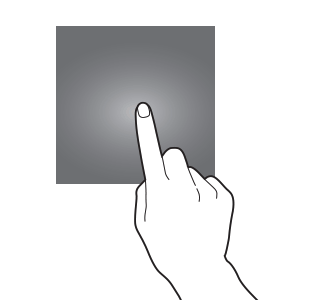 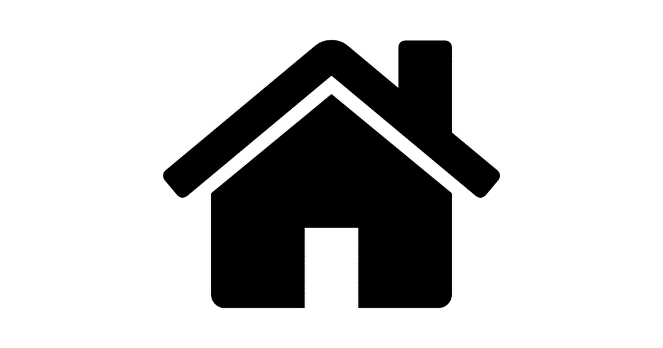 Leave
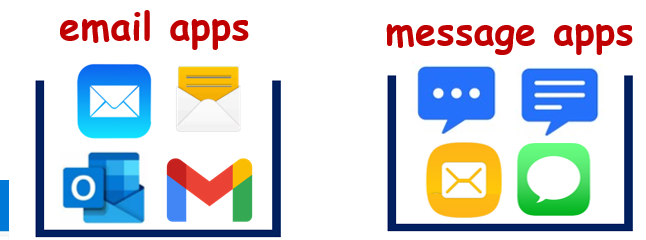 Leave
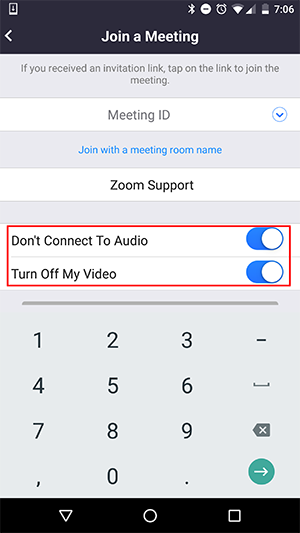 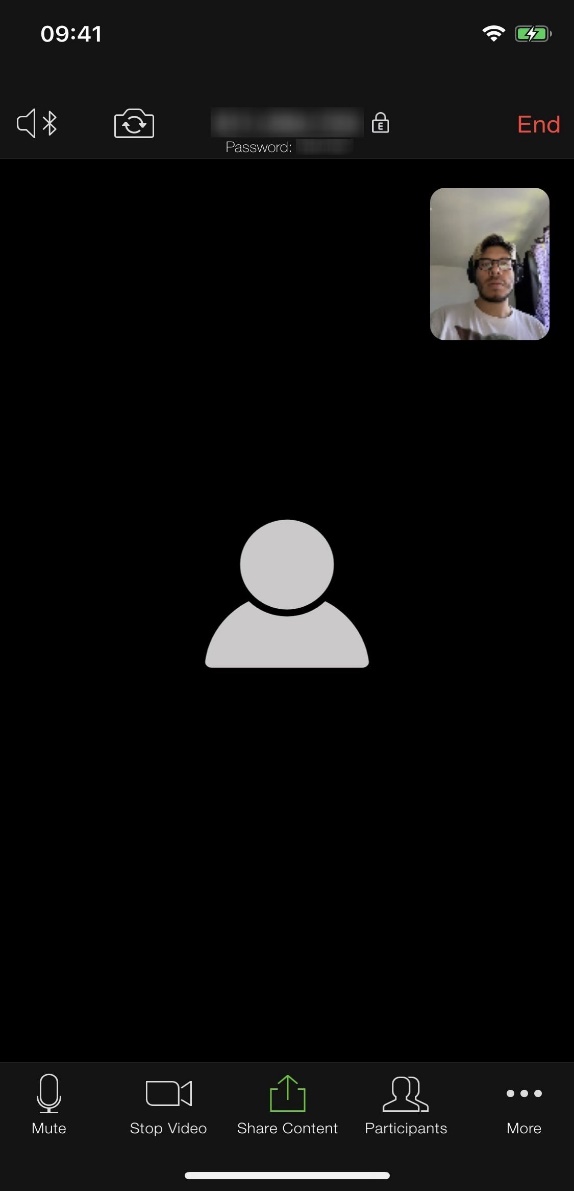 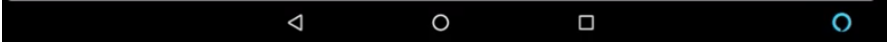 DATE 2021
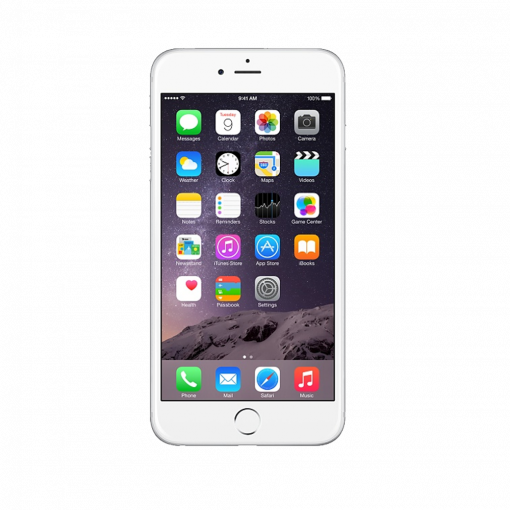 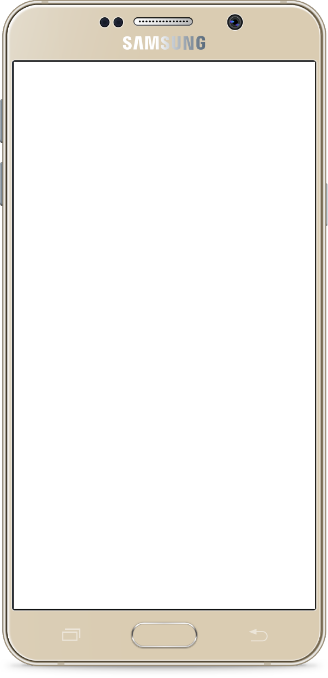 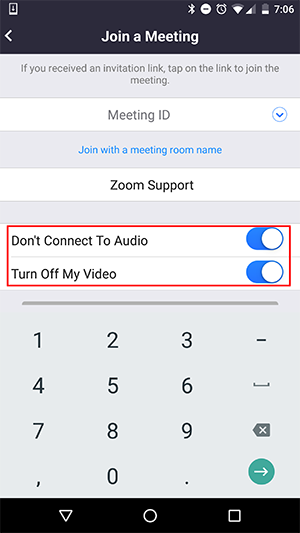 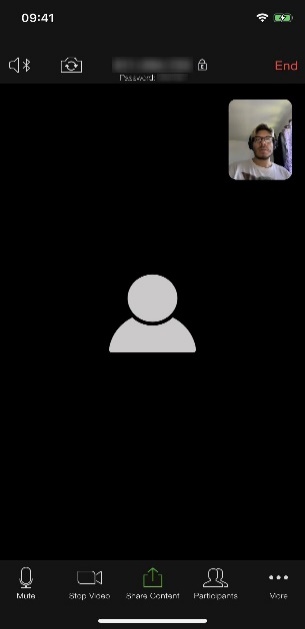 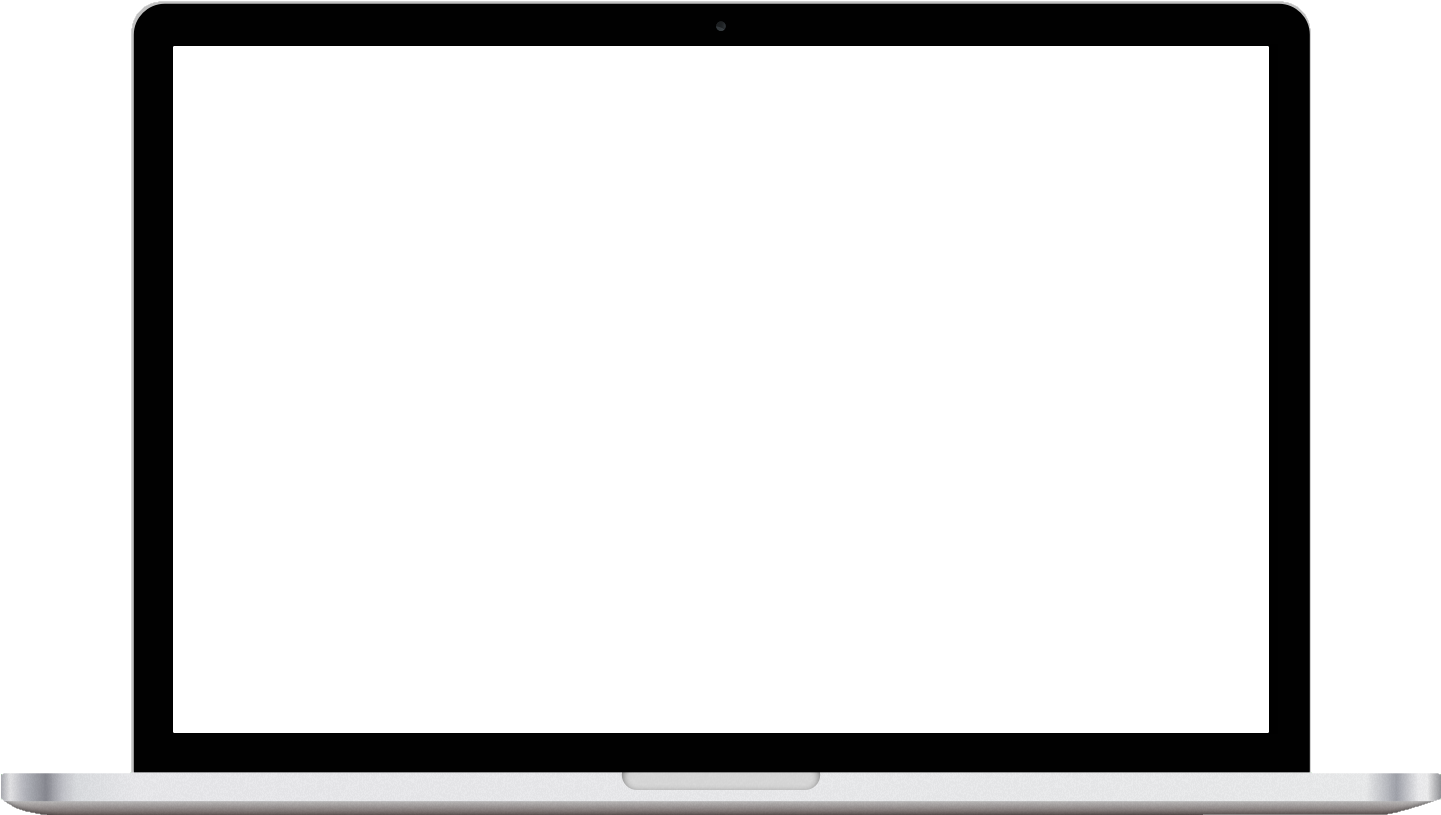 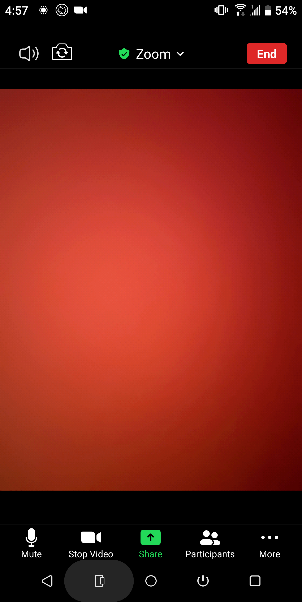 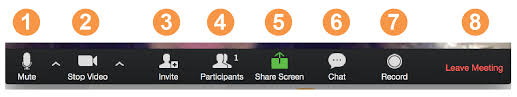 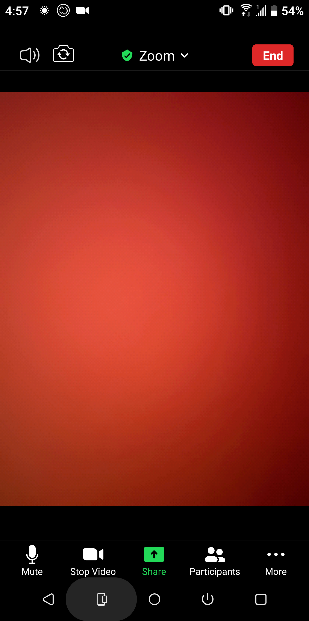 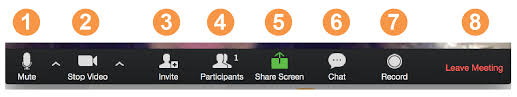 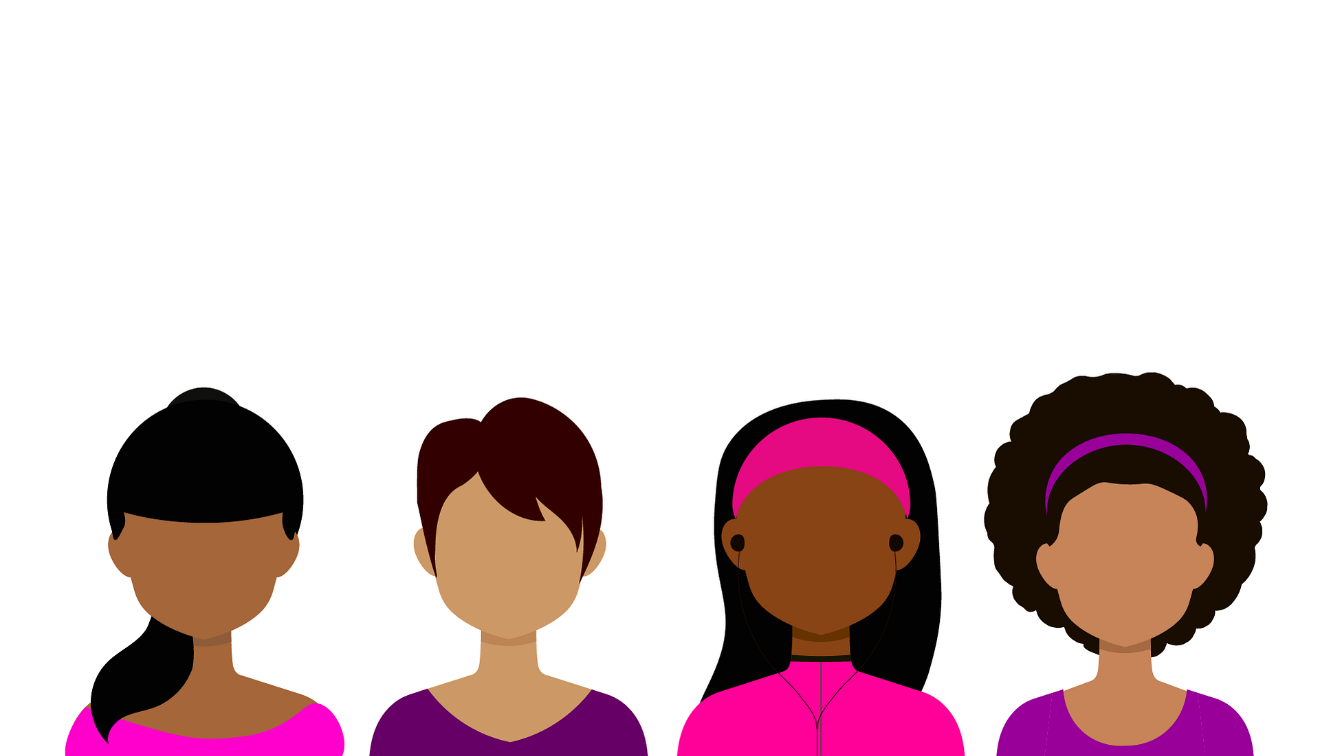 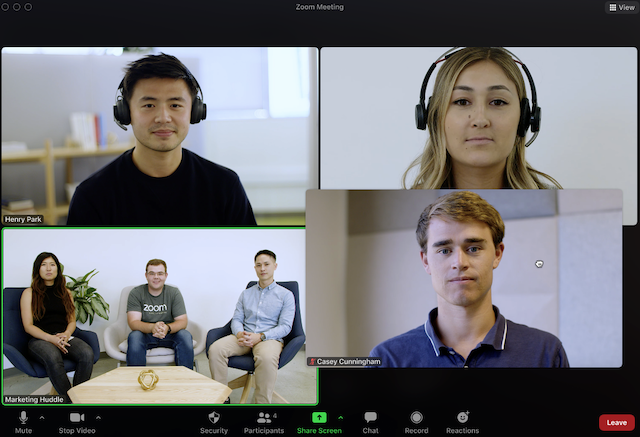 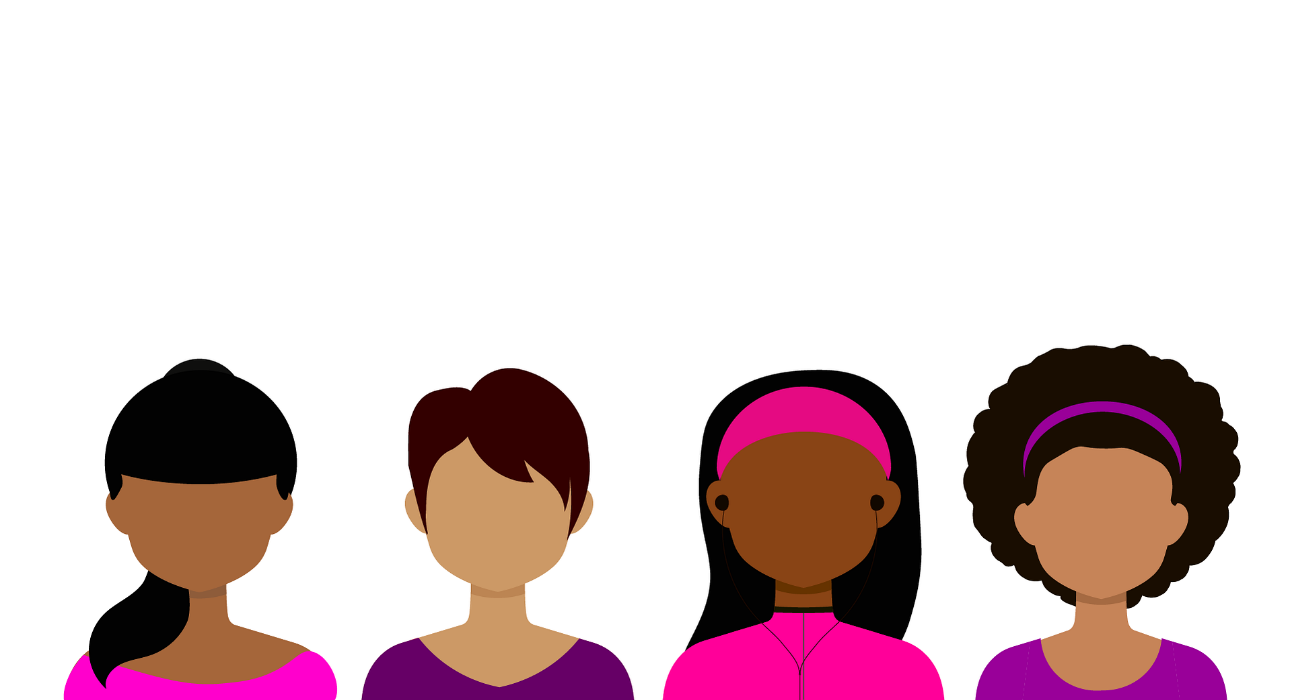 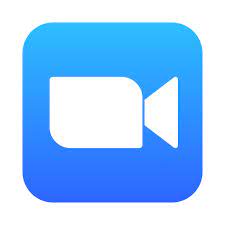 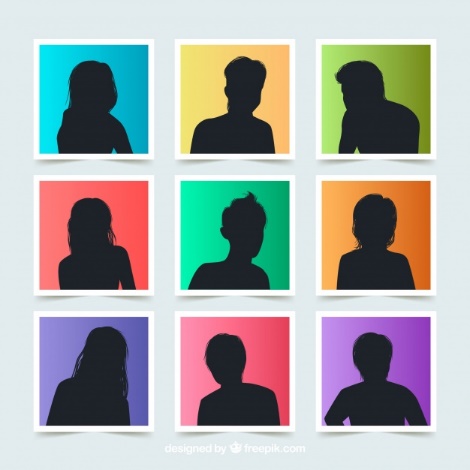 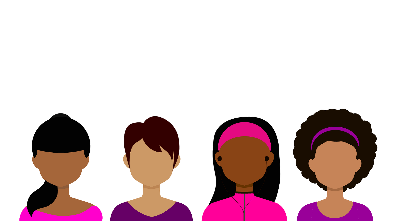 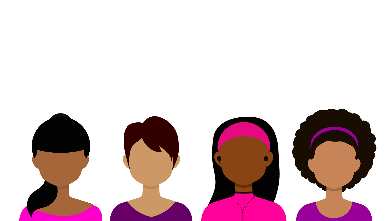 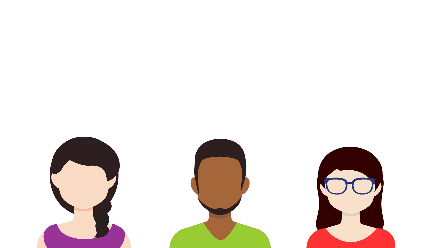 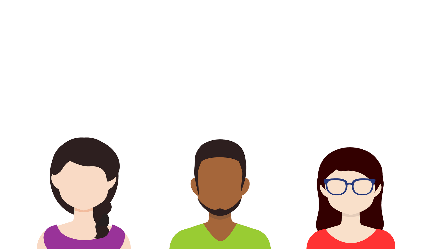 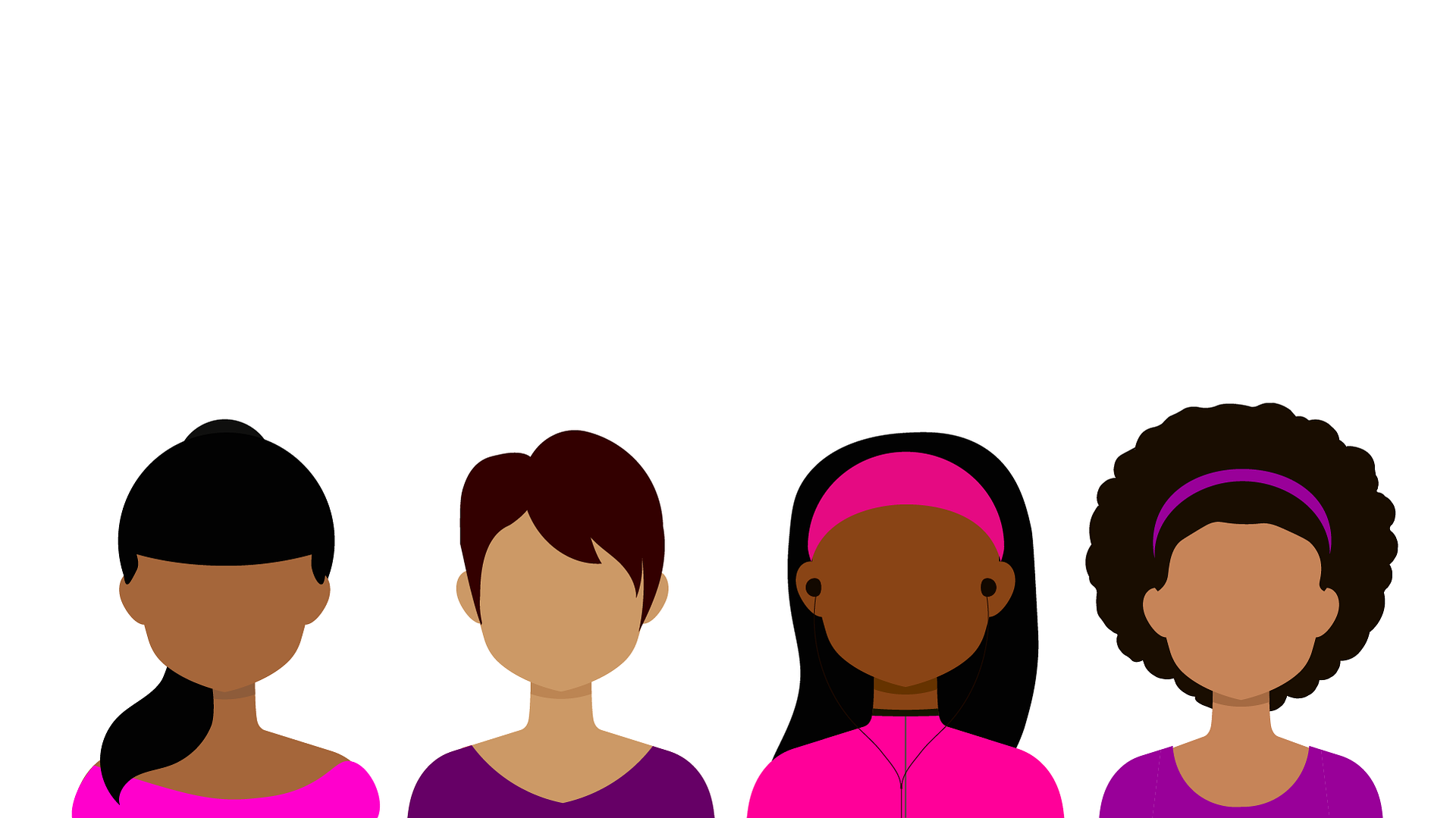 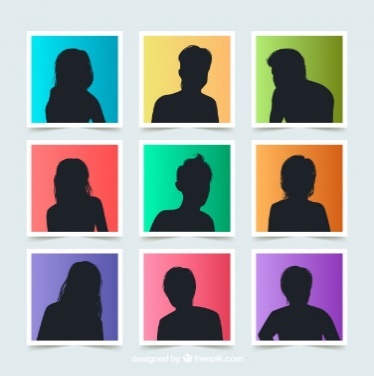 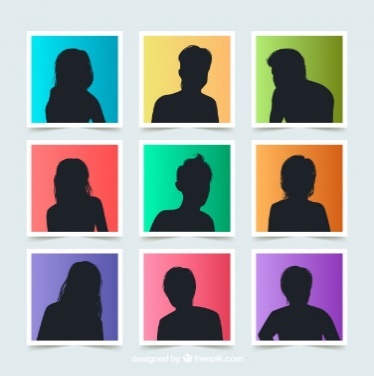 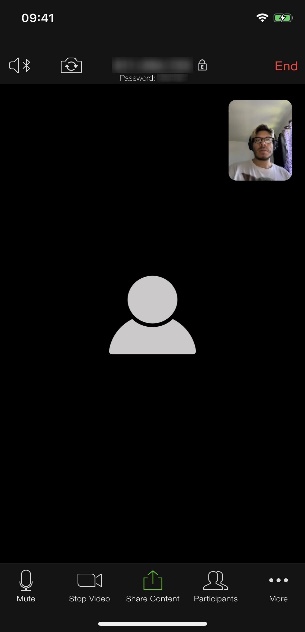 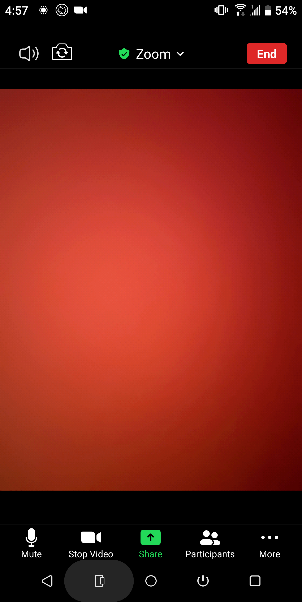 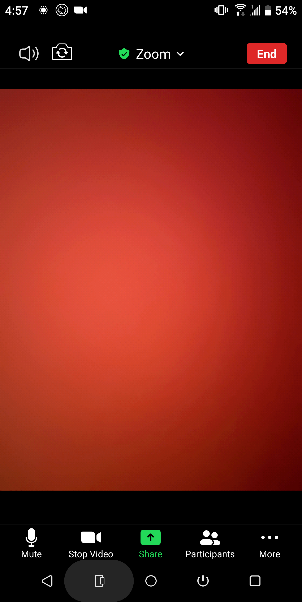 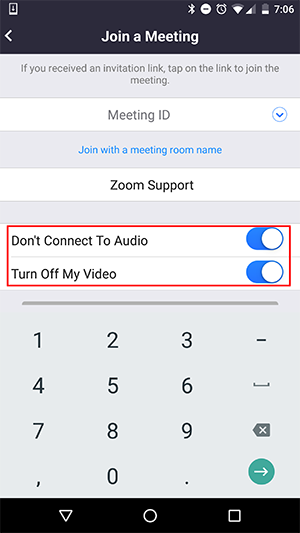 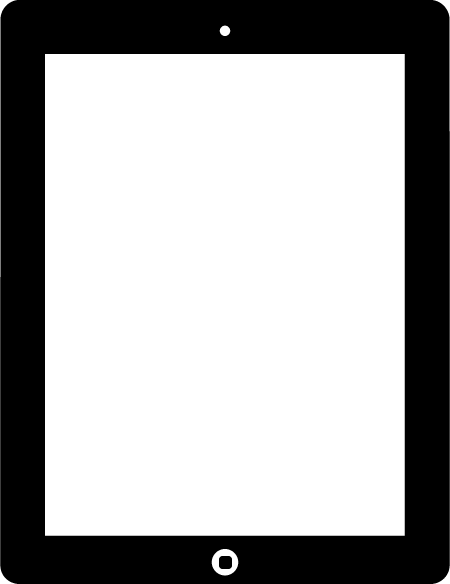 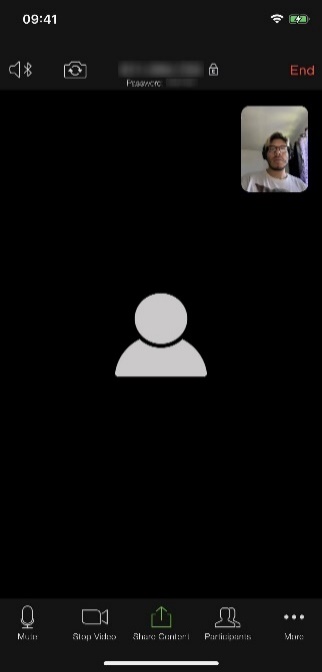 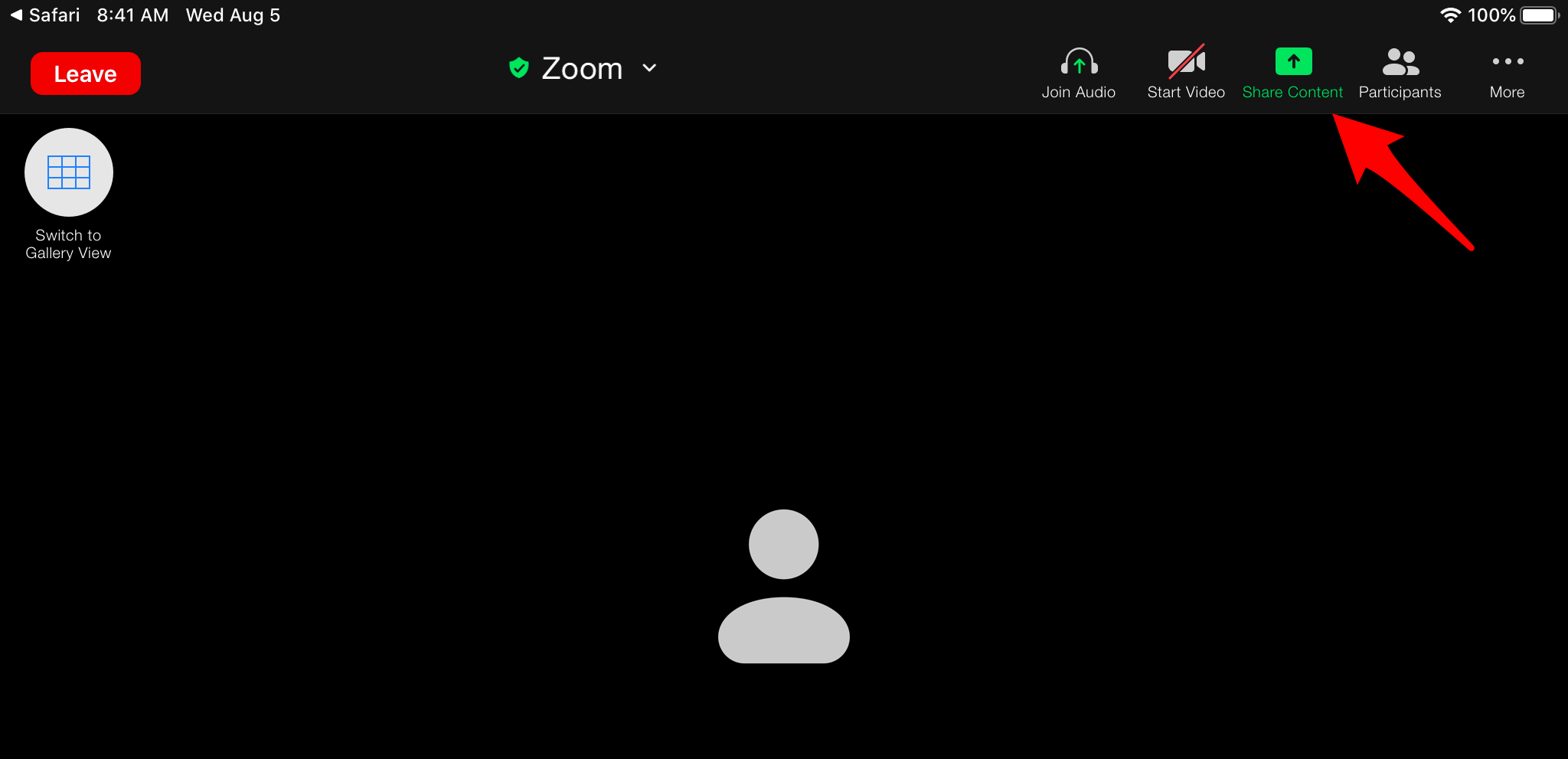 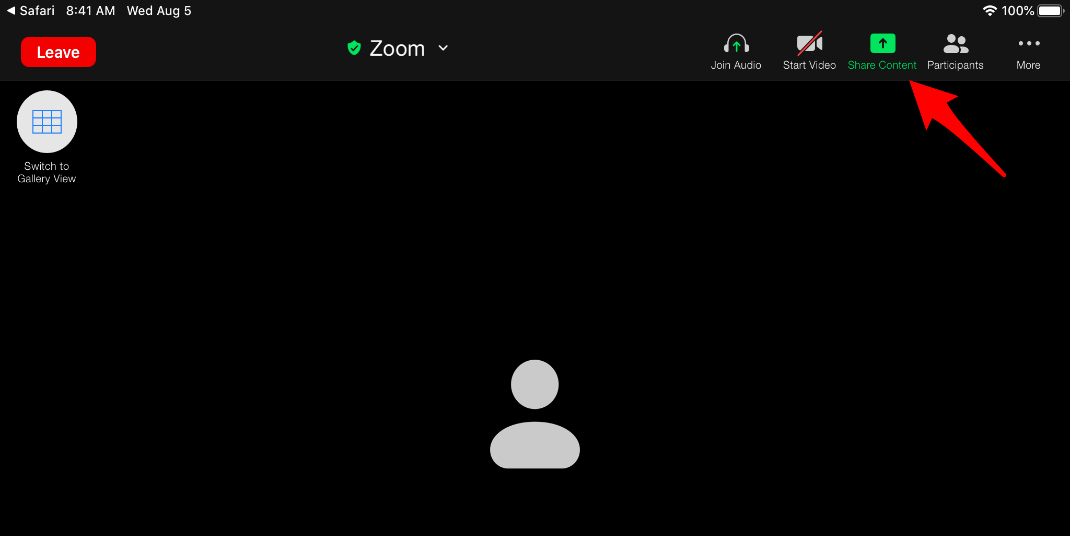 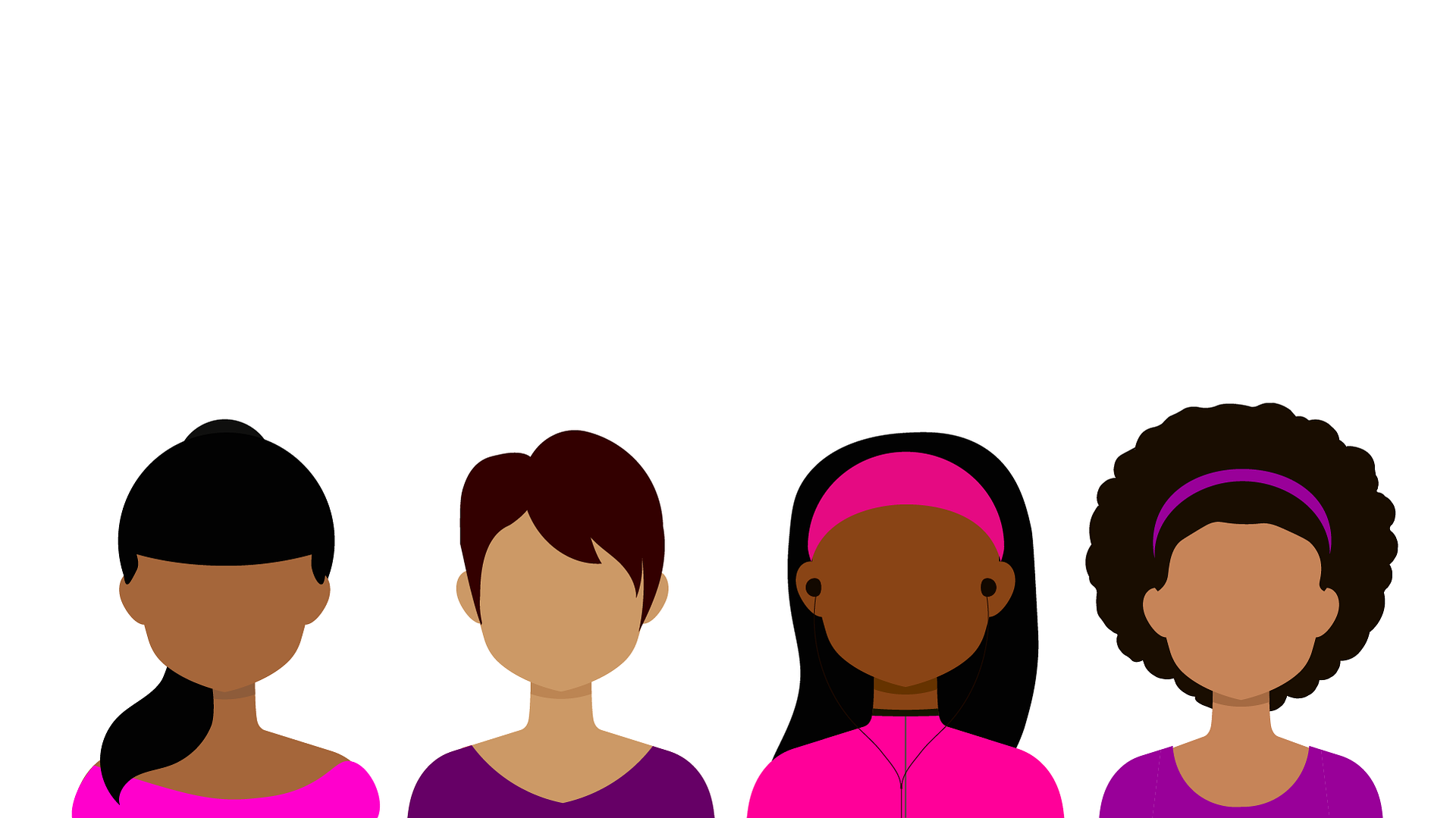 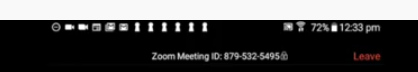 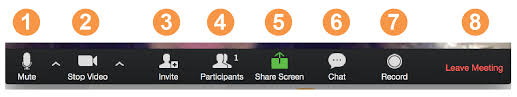 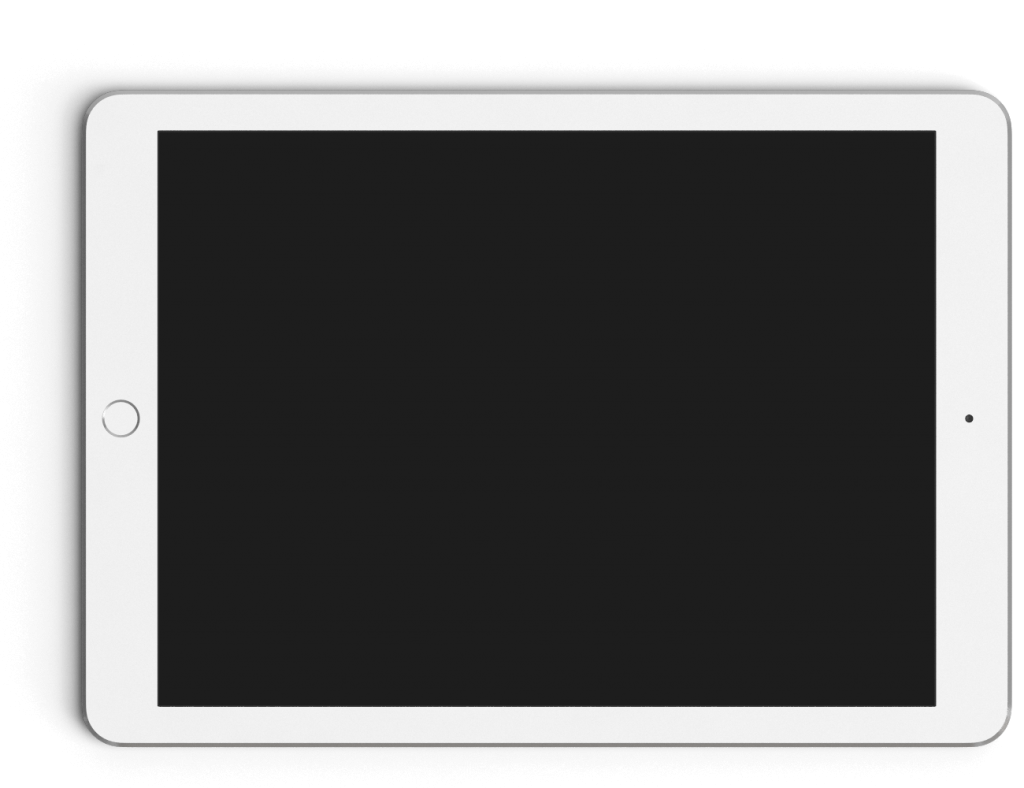 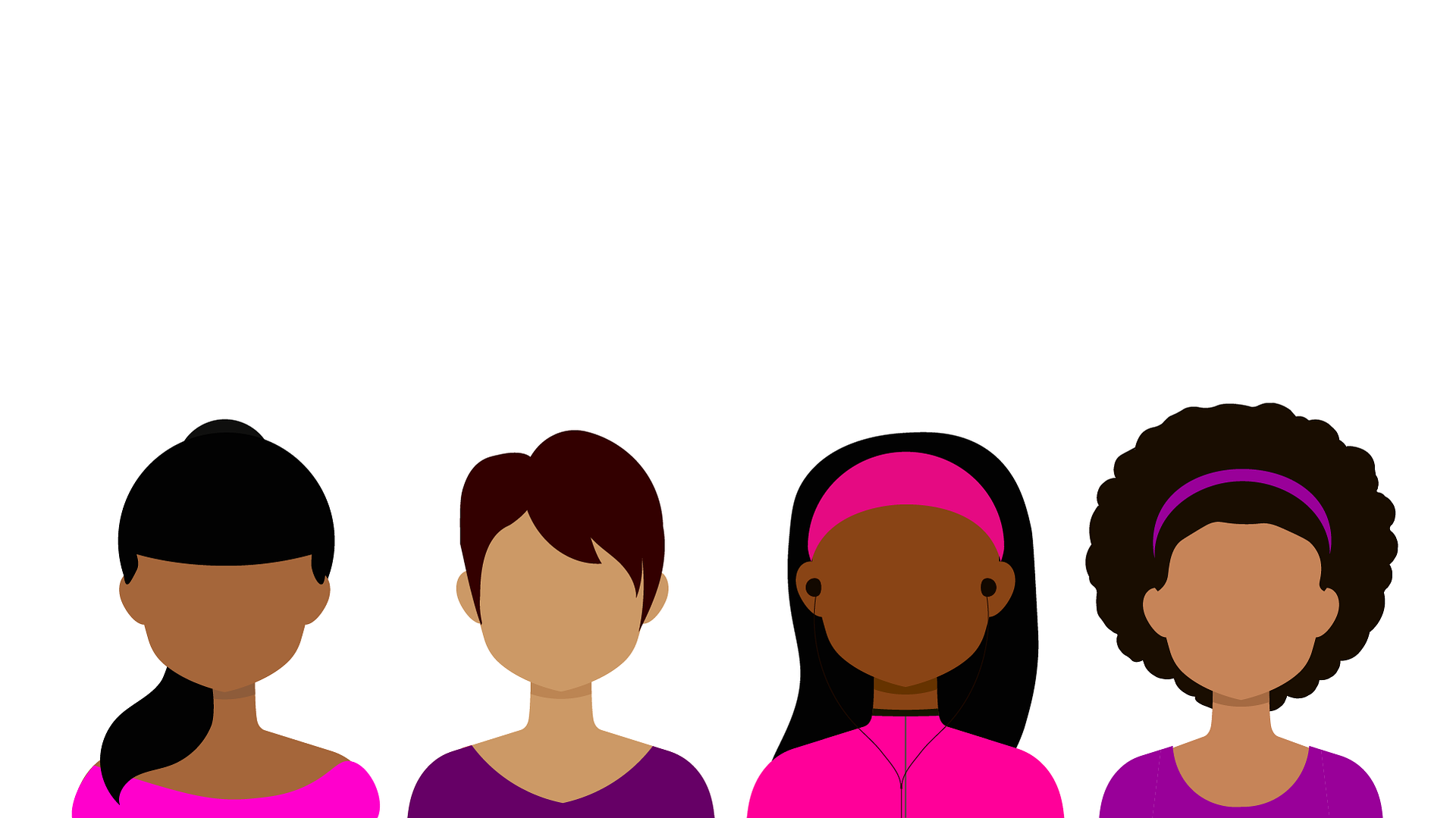 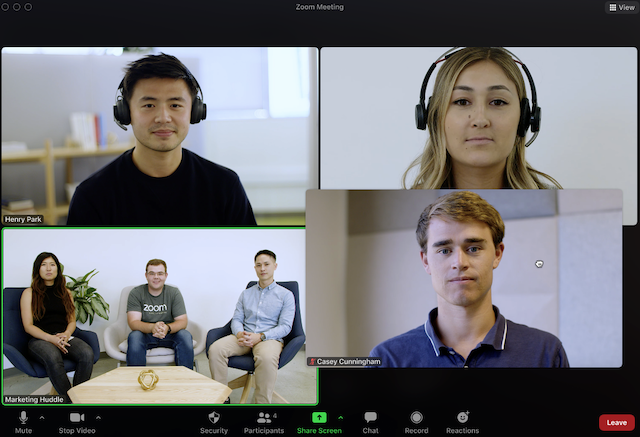 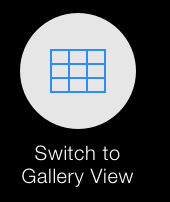 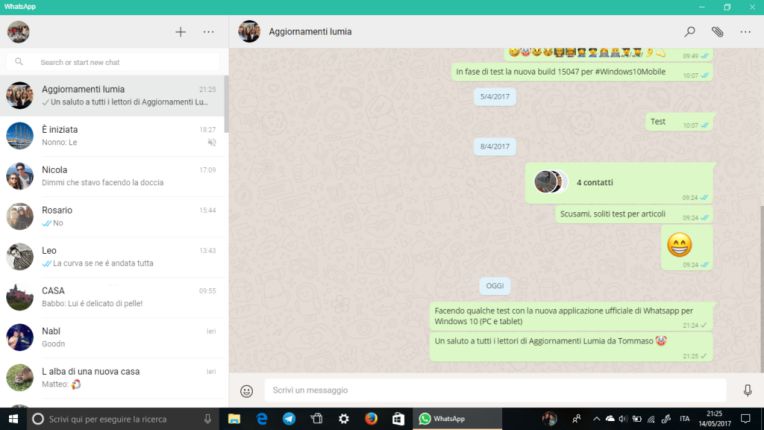 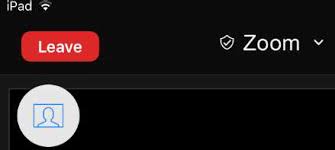 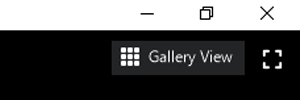 Welcome back
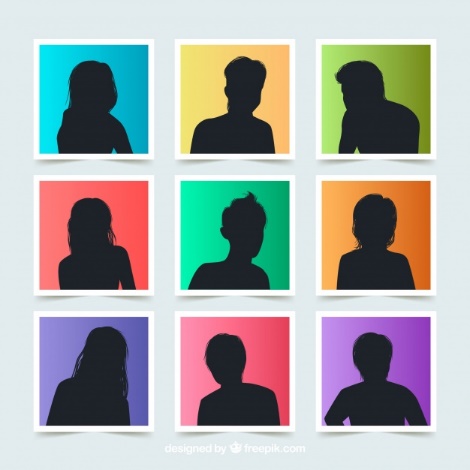 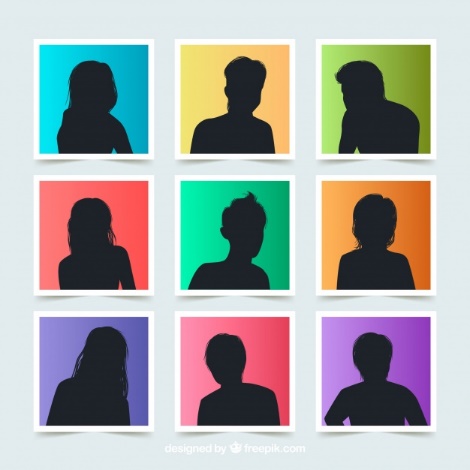 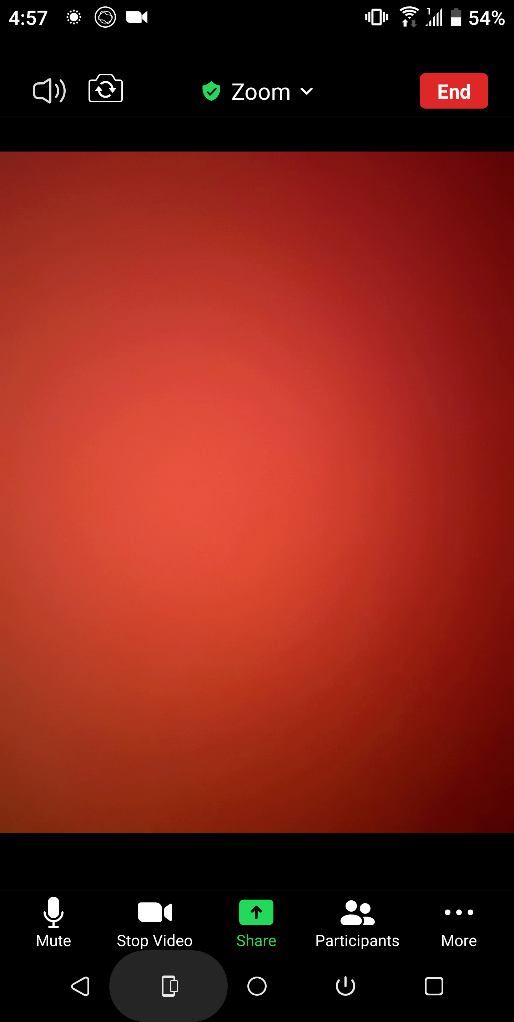 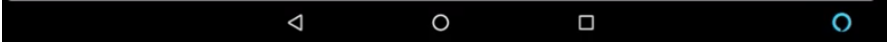 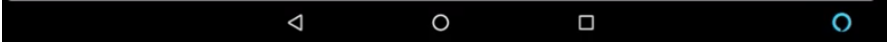 DATE 2021
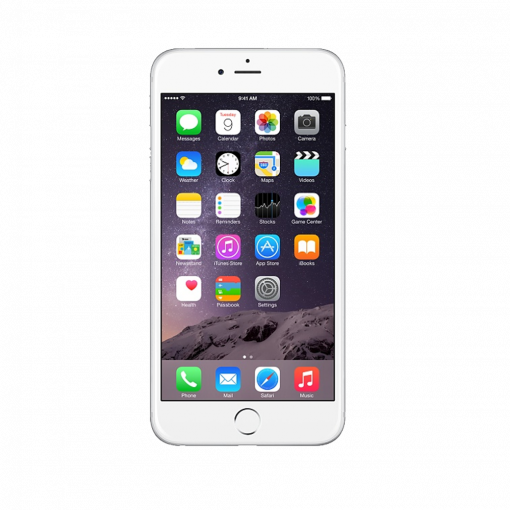 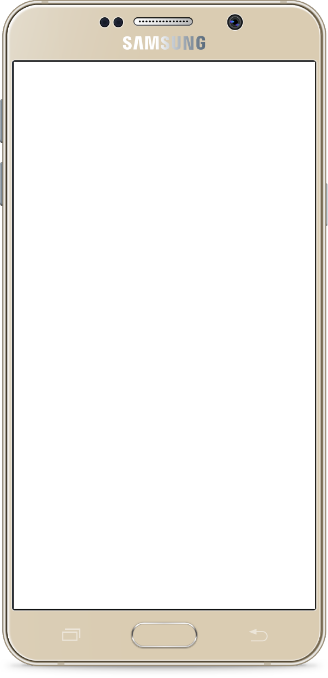 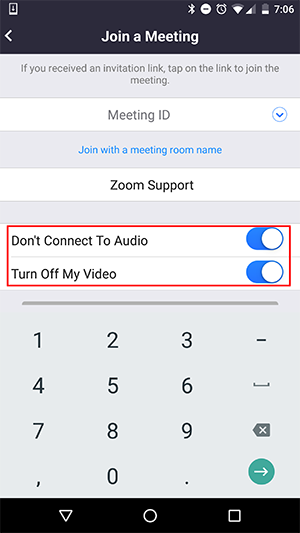 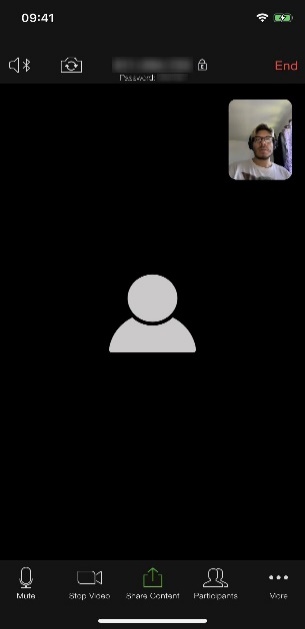 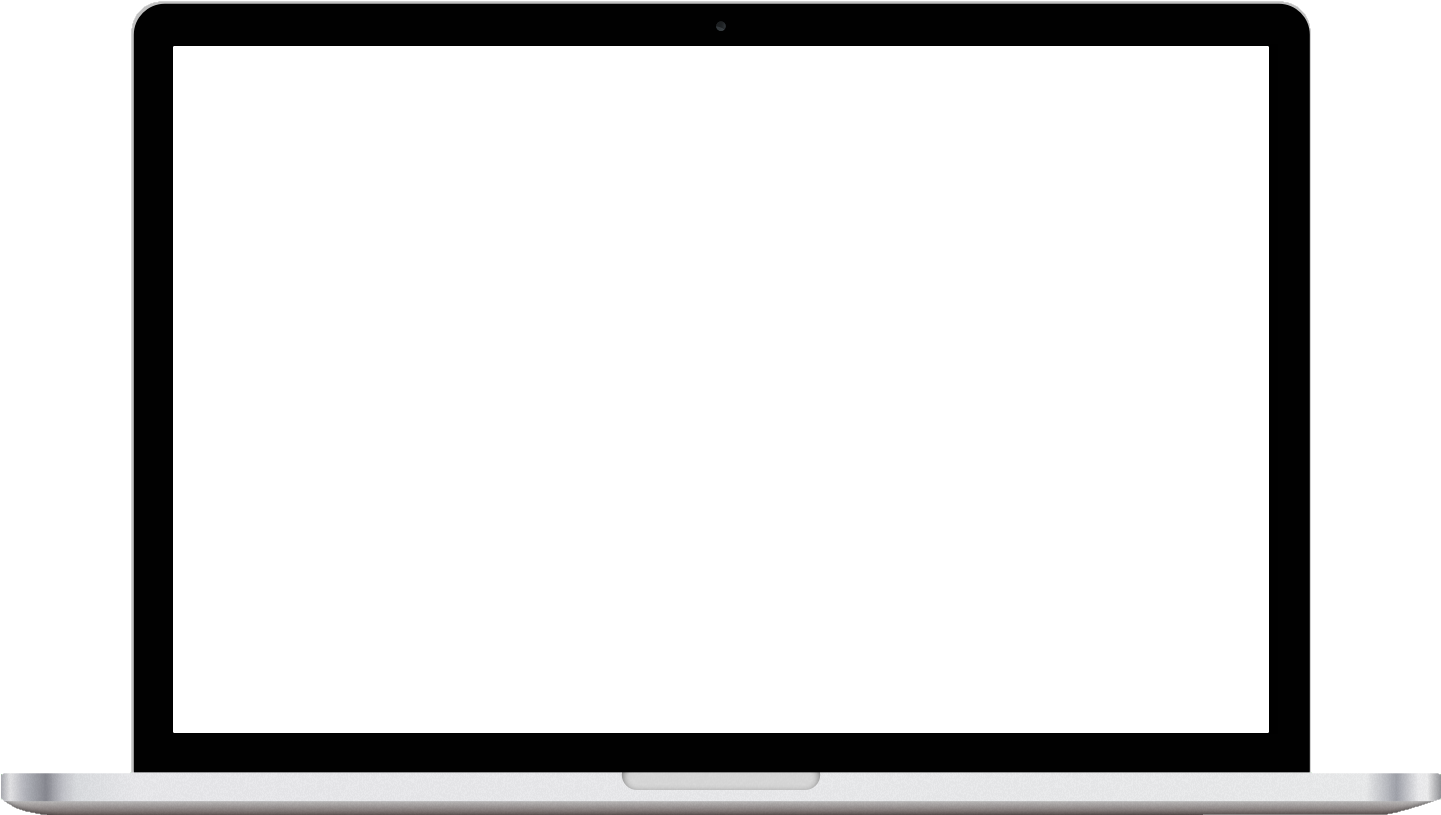 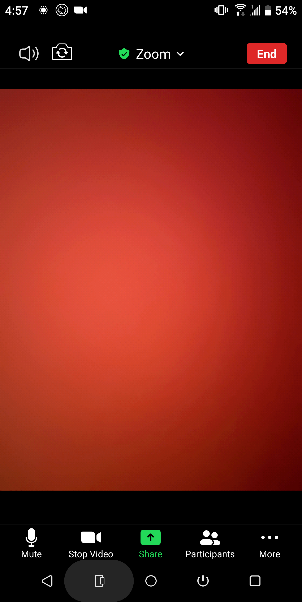 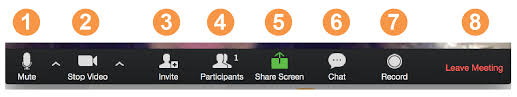 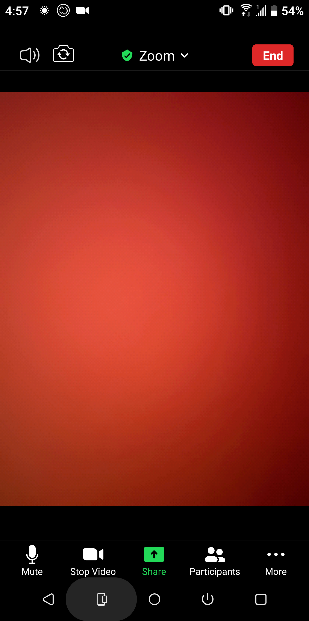 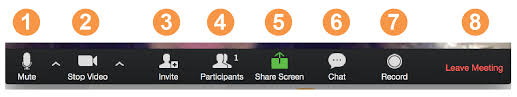 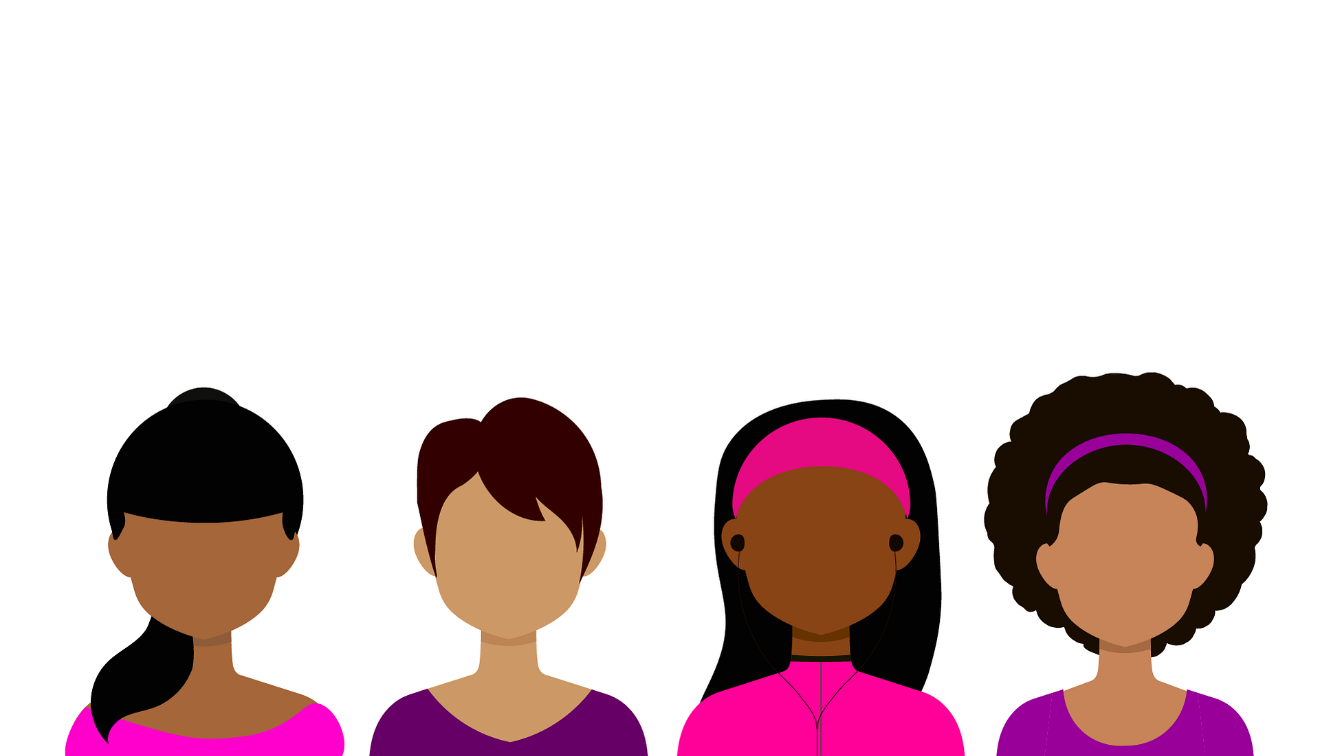 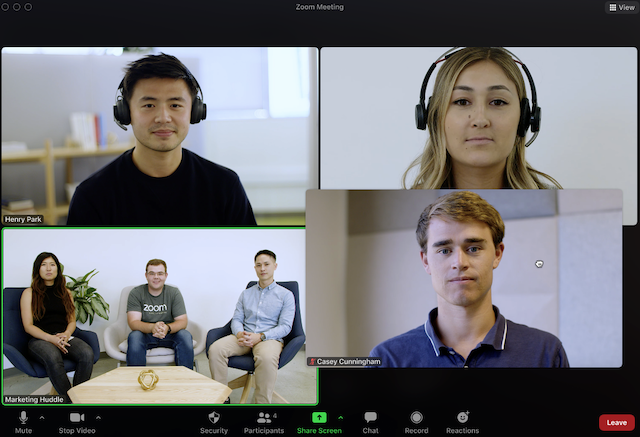 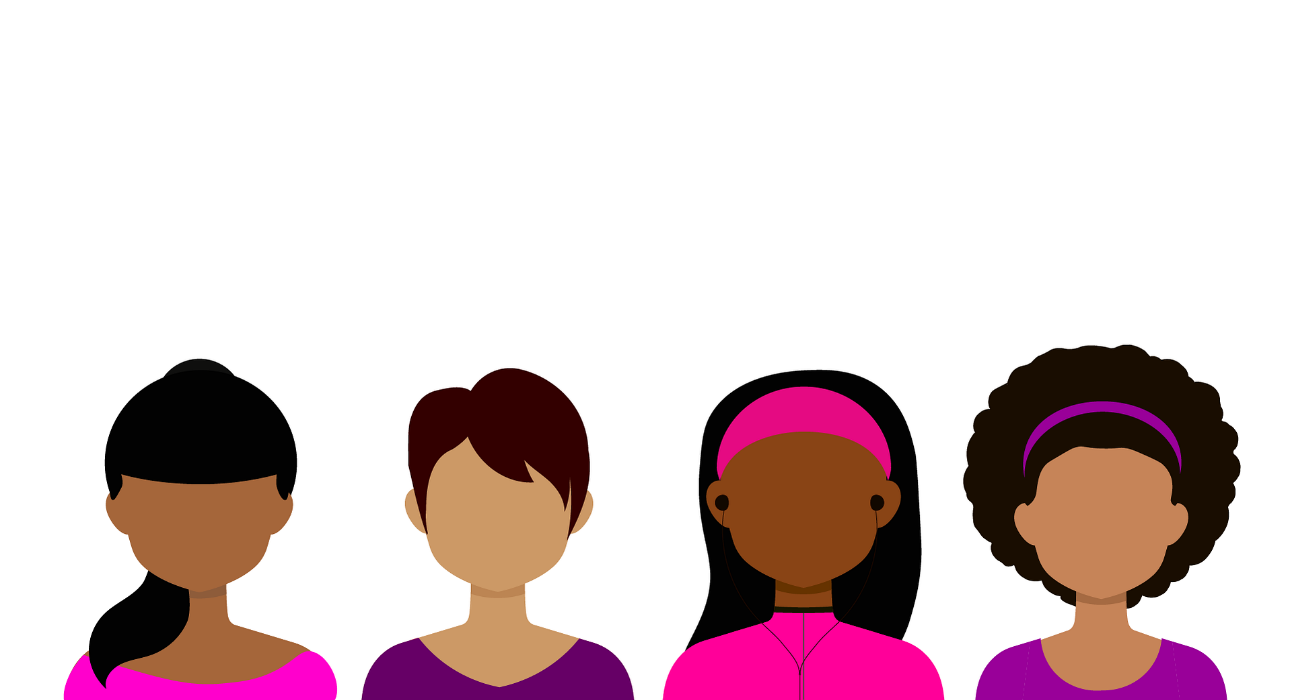 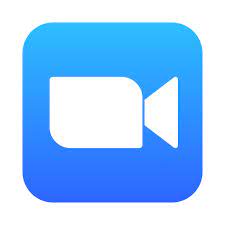 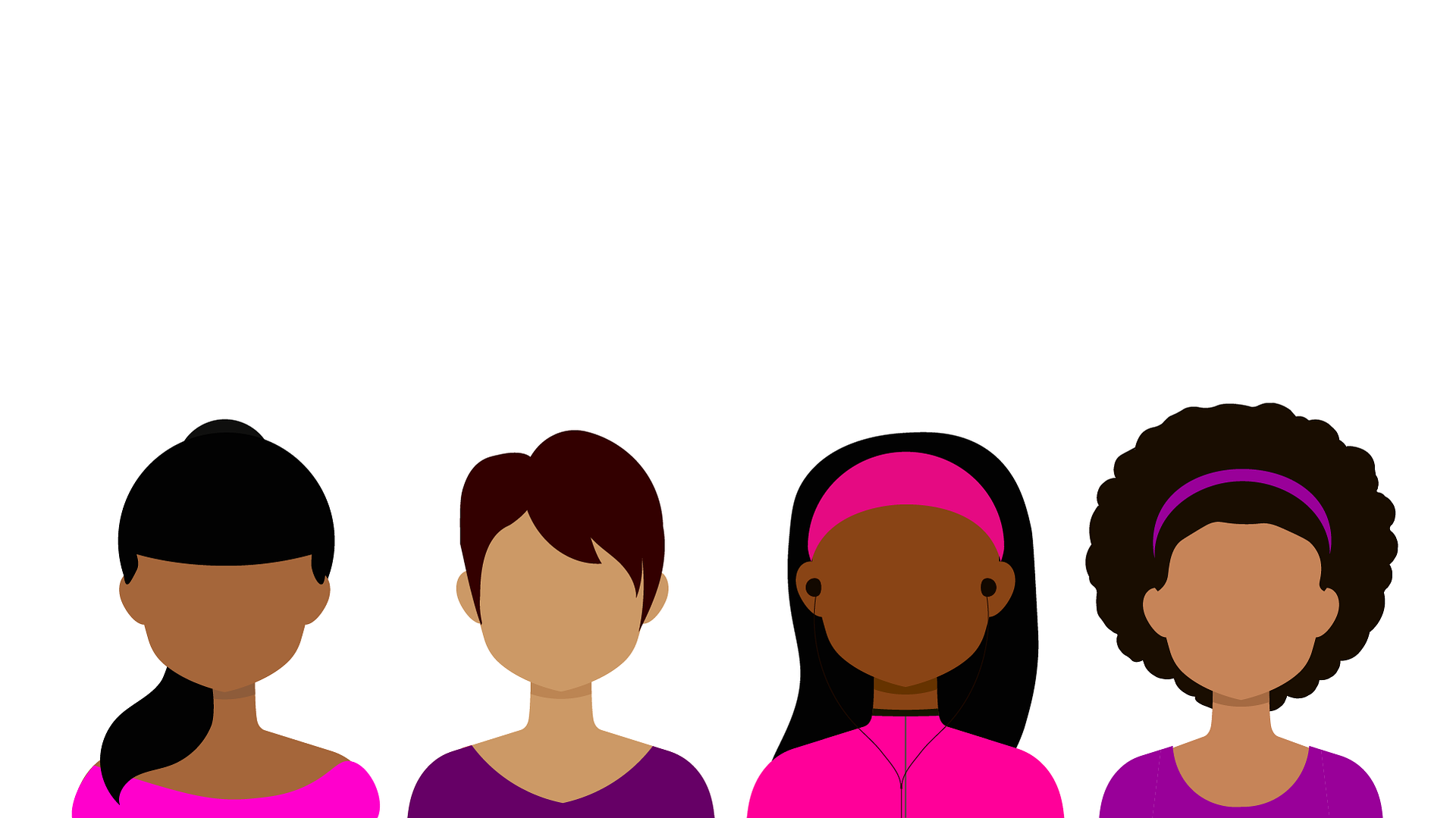 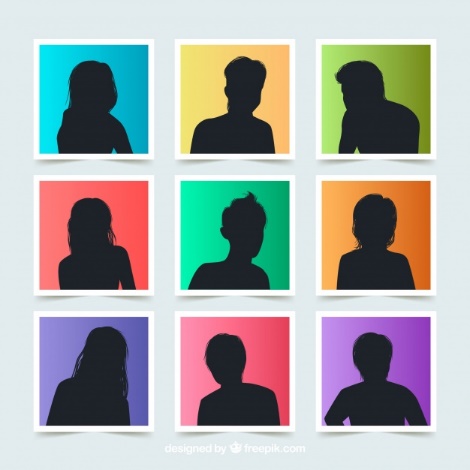 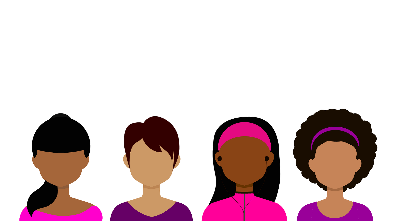 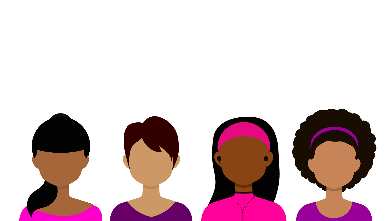 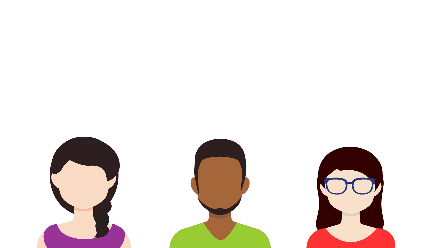 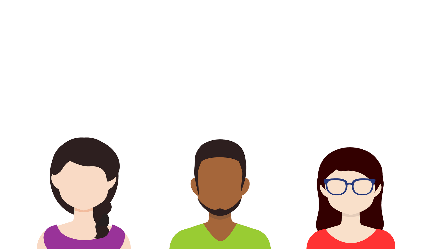 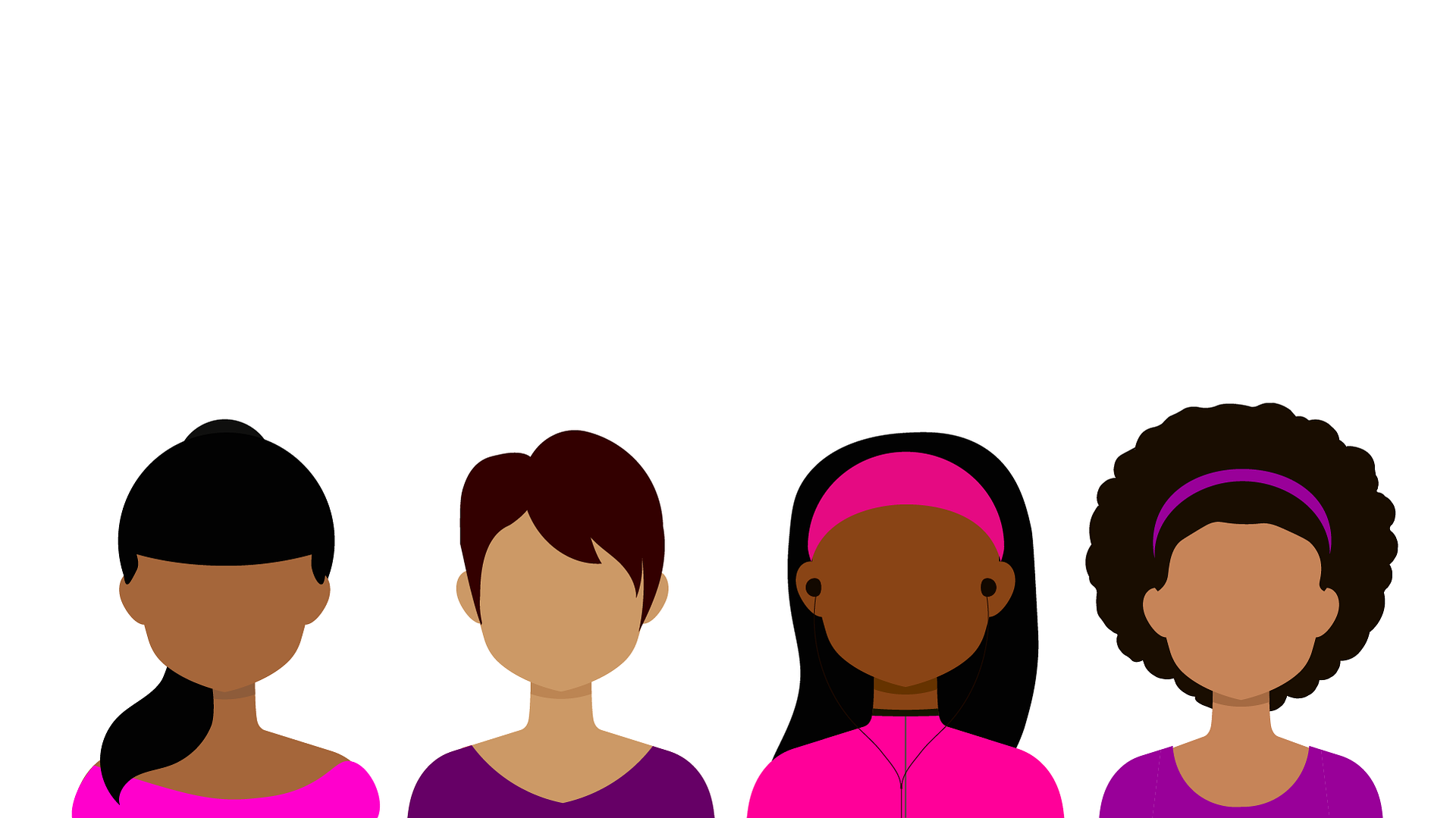 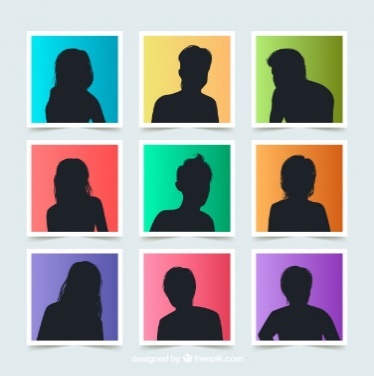 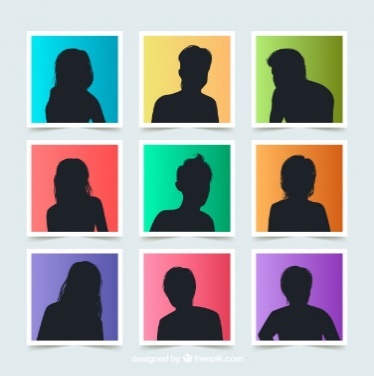 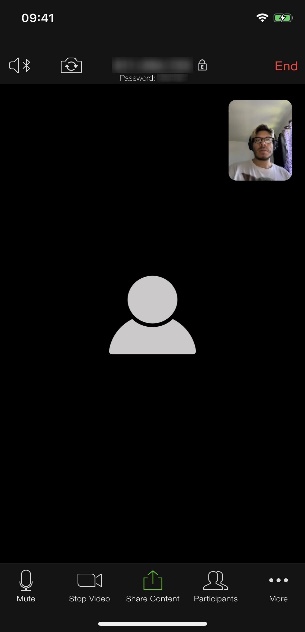 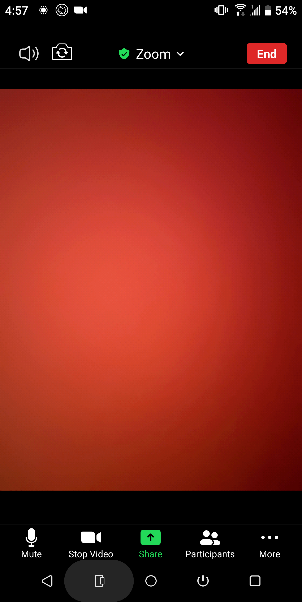 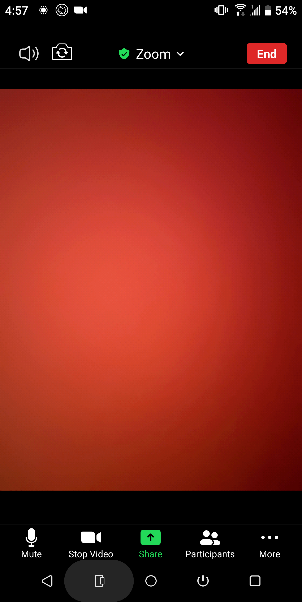 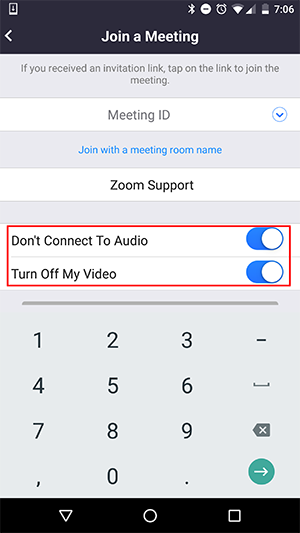 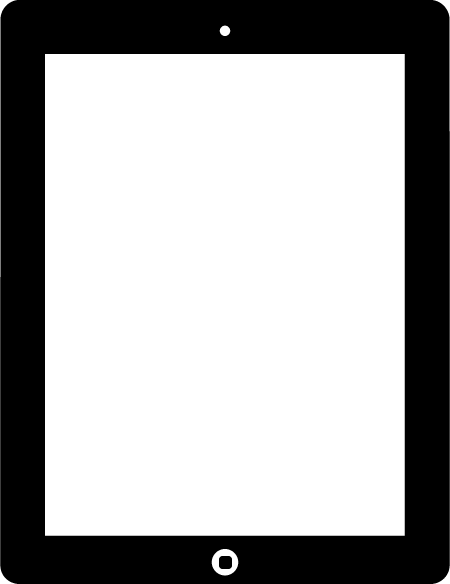 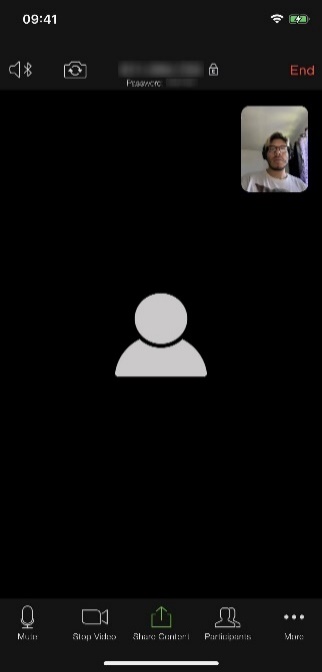 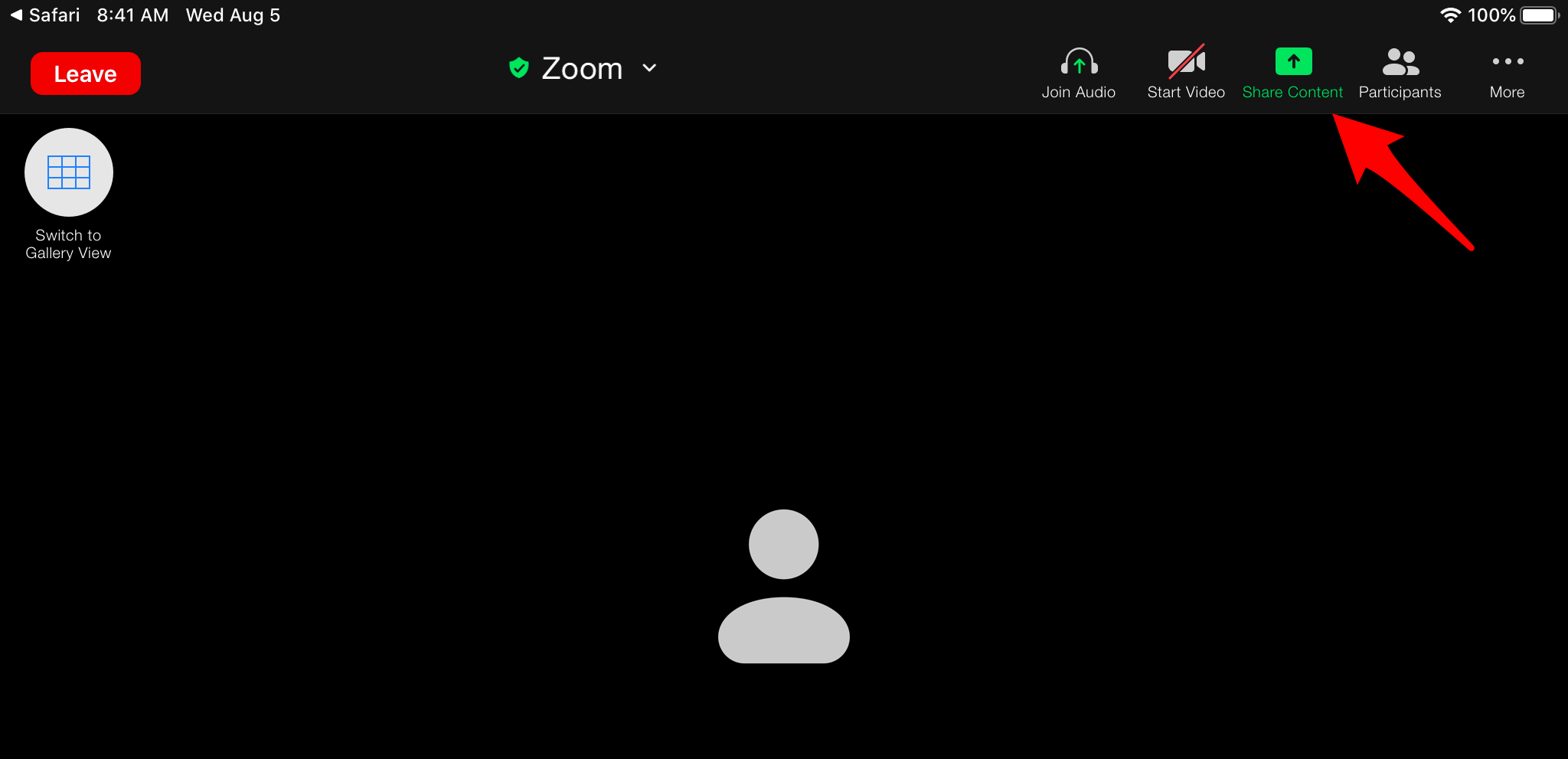 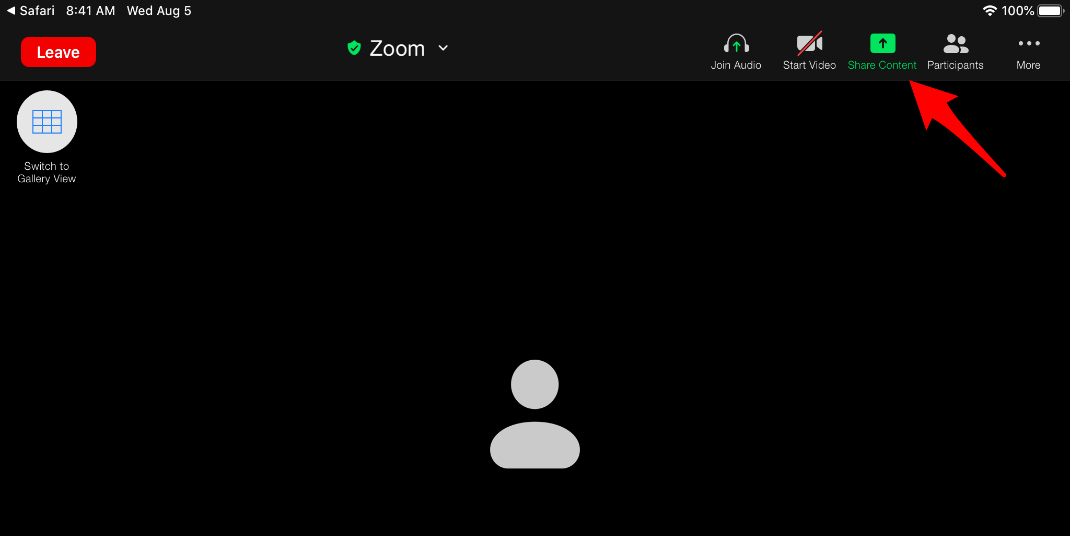 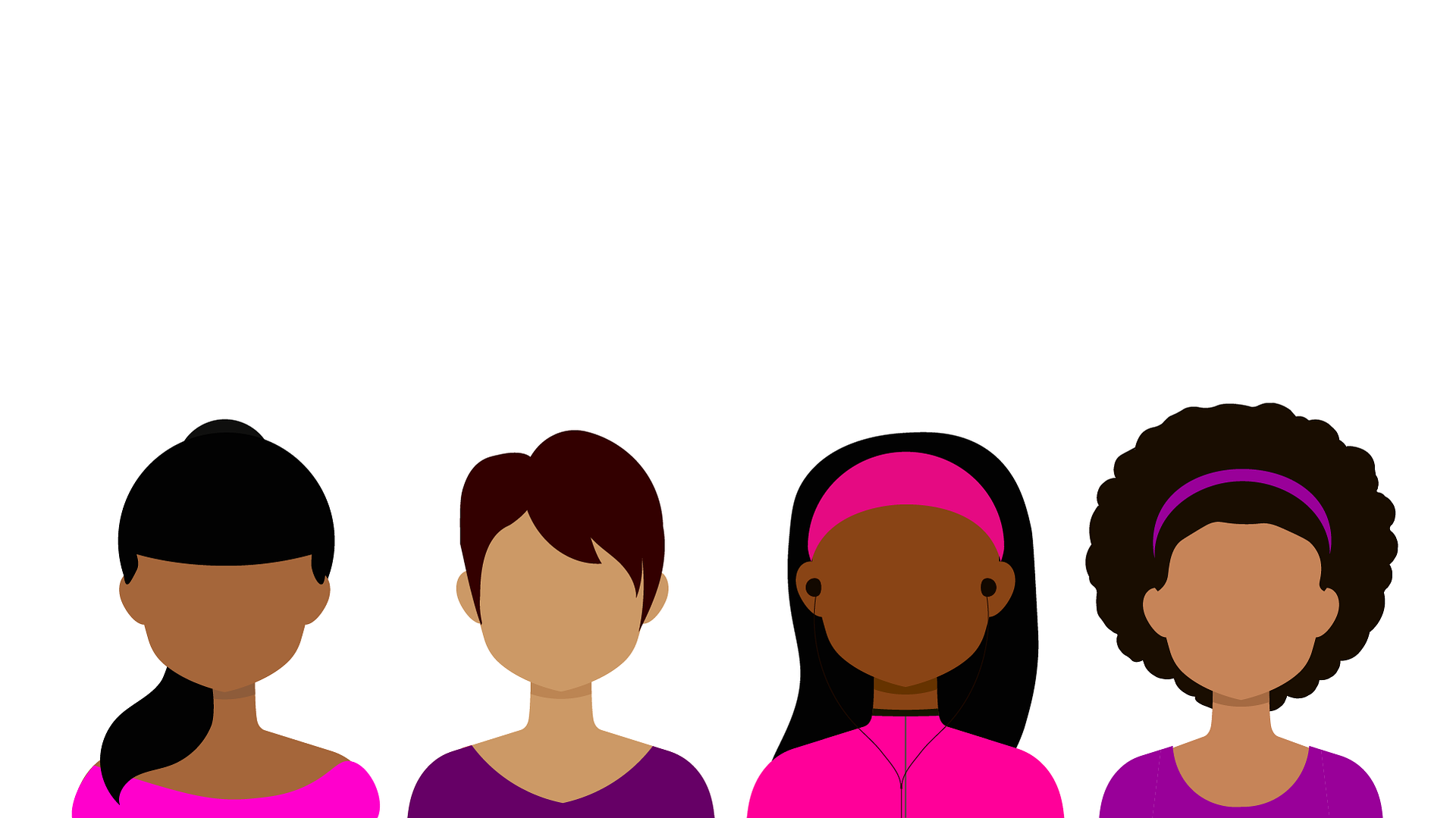 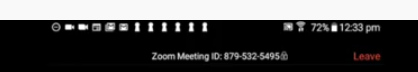 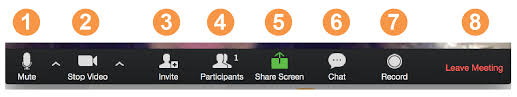 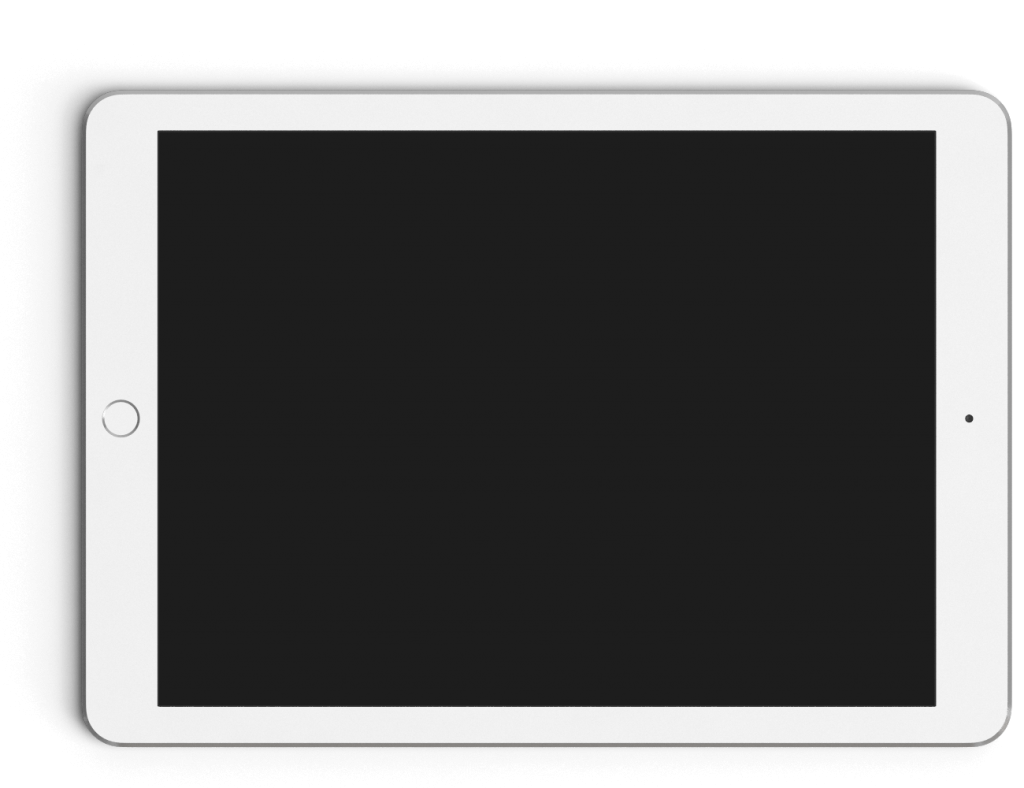 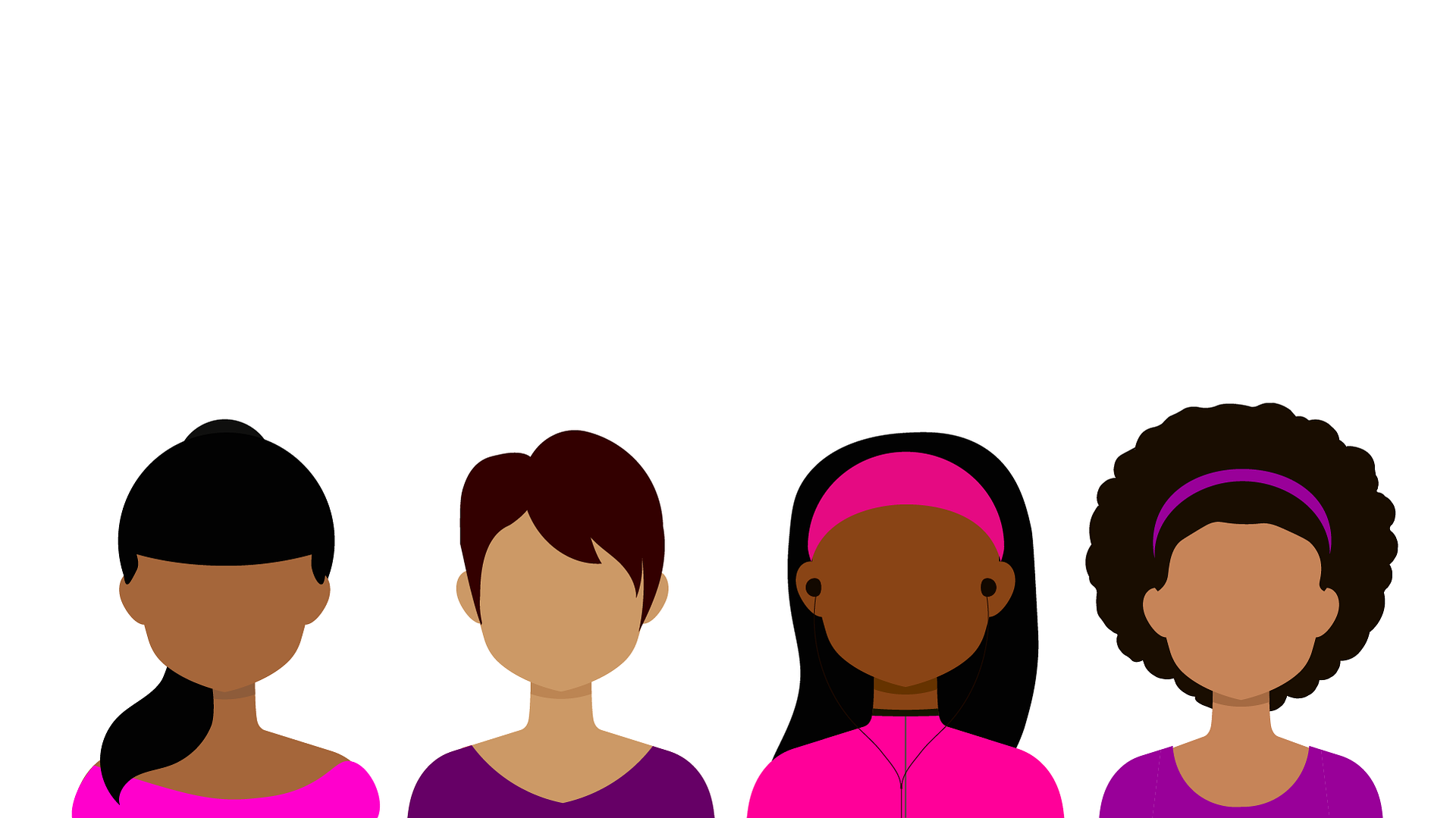 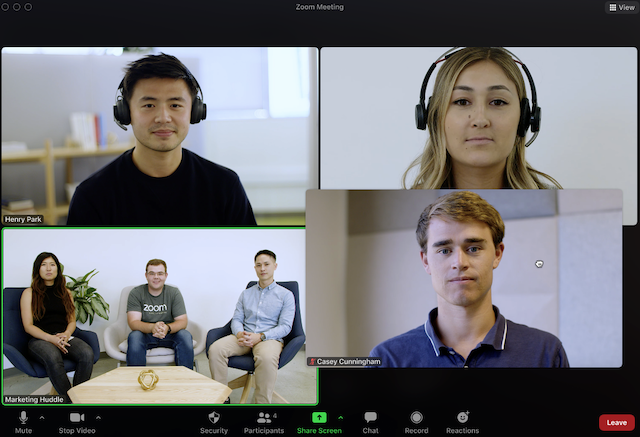 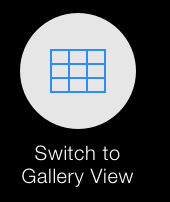 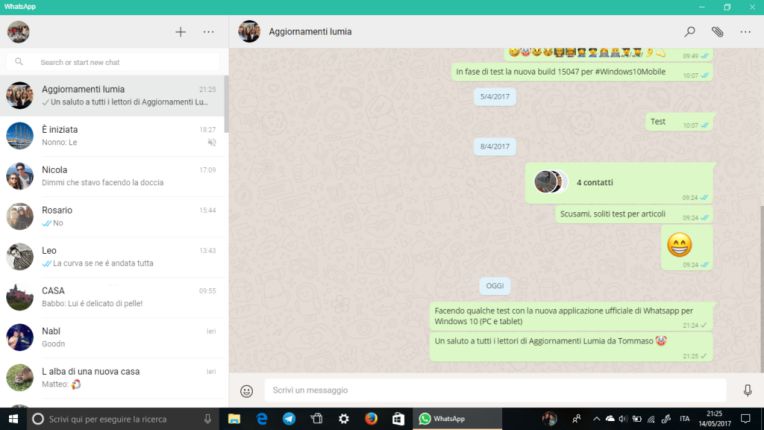 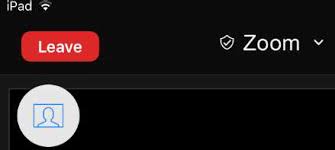 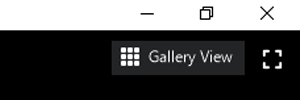 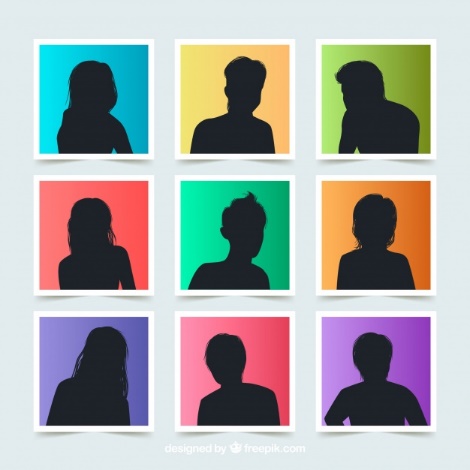 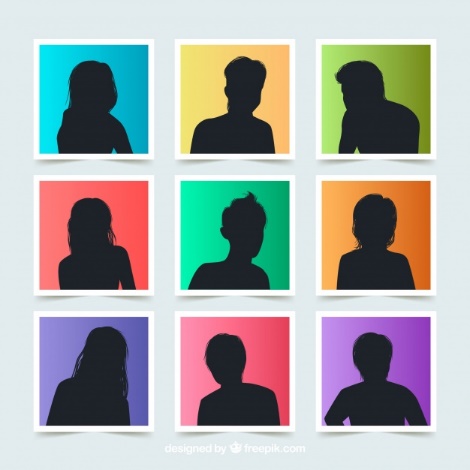 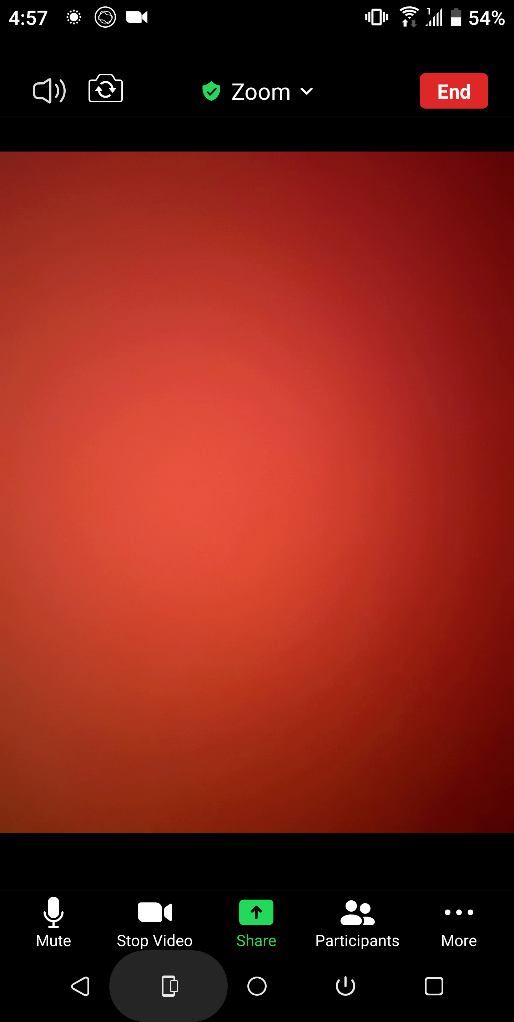 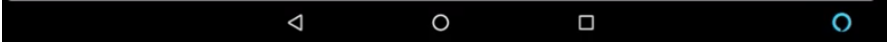 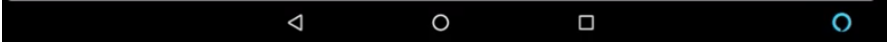 DATE 2021
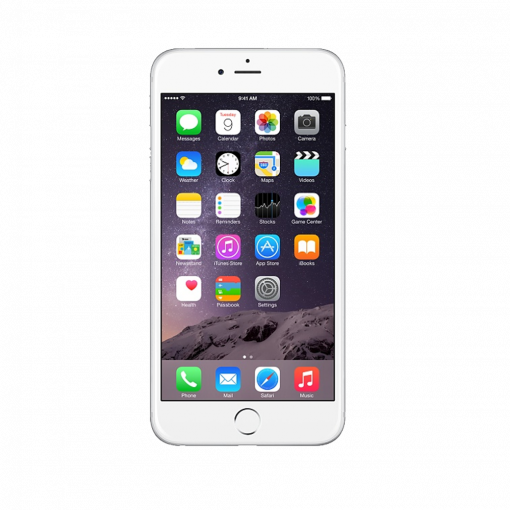 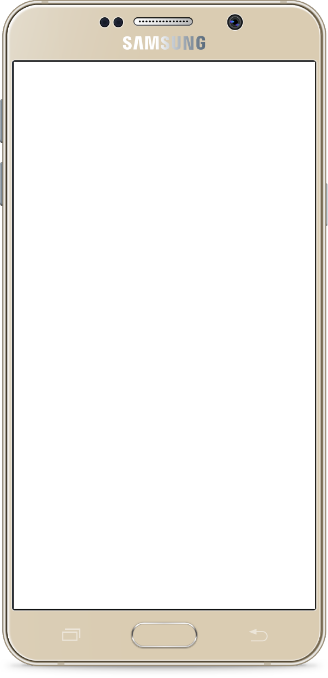 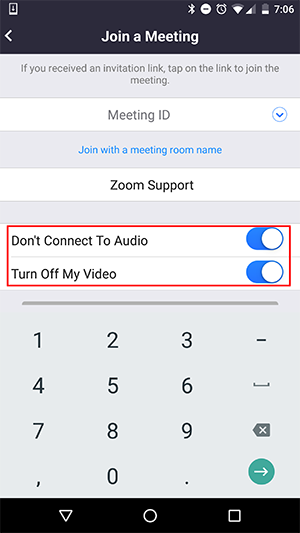 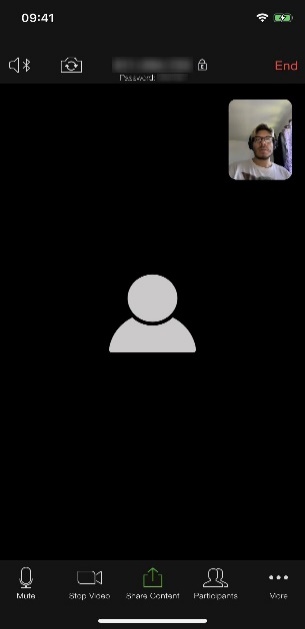 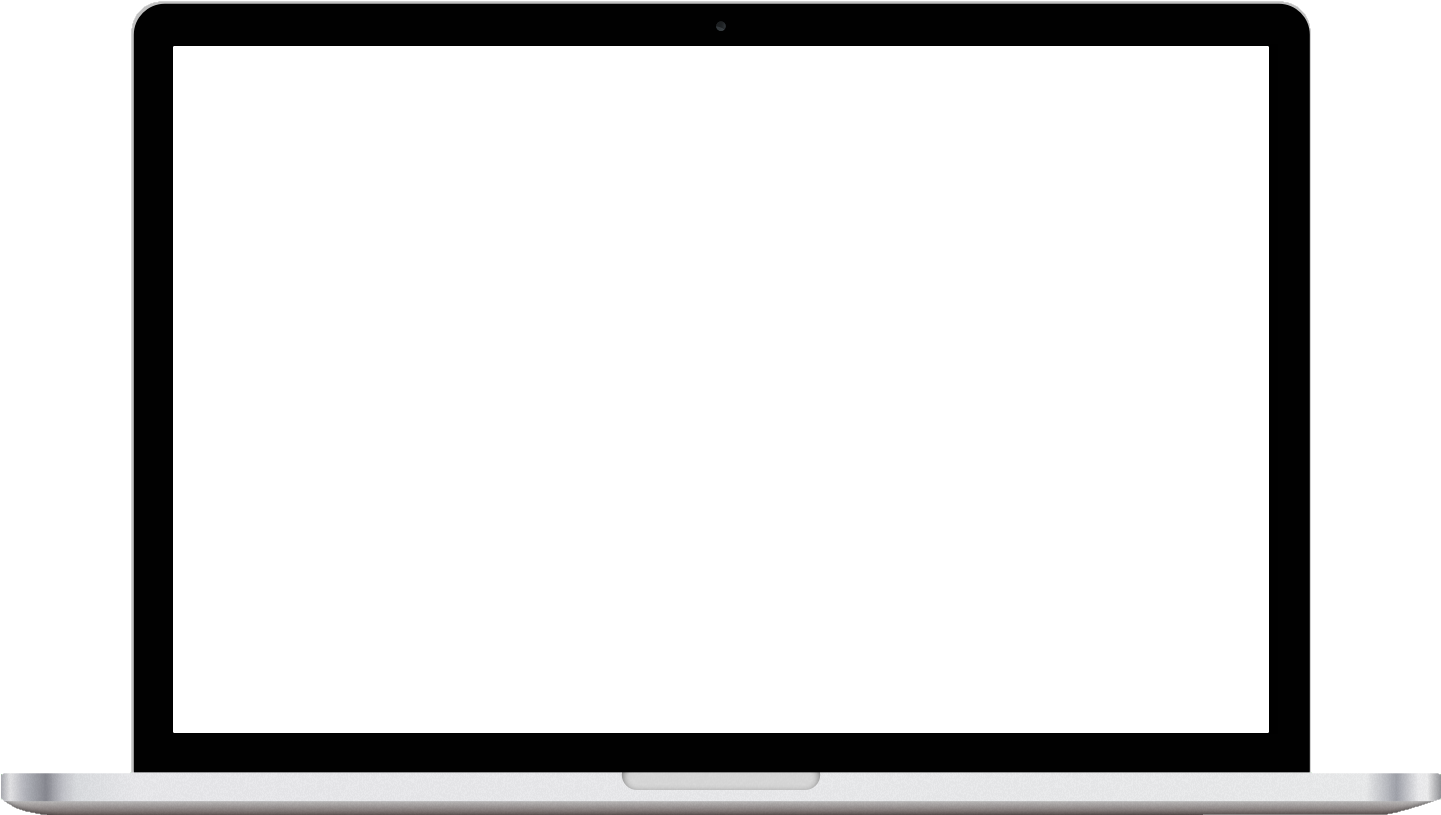 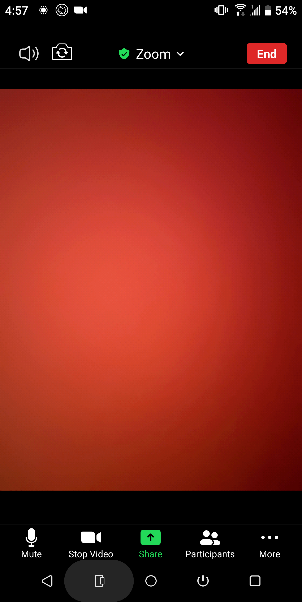 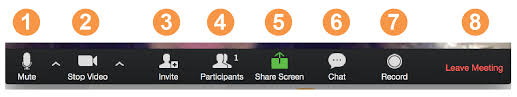 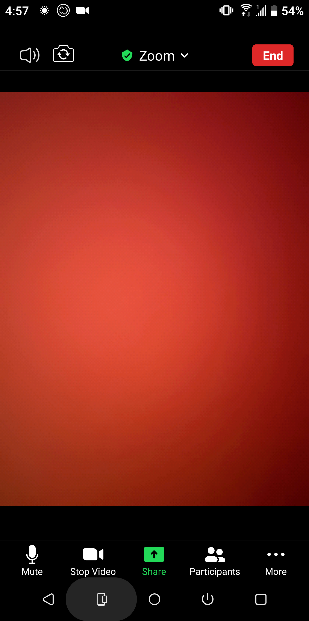 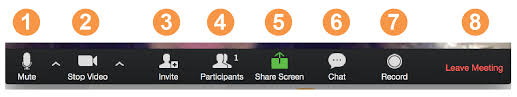 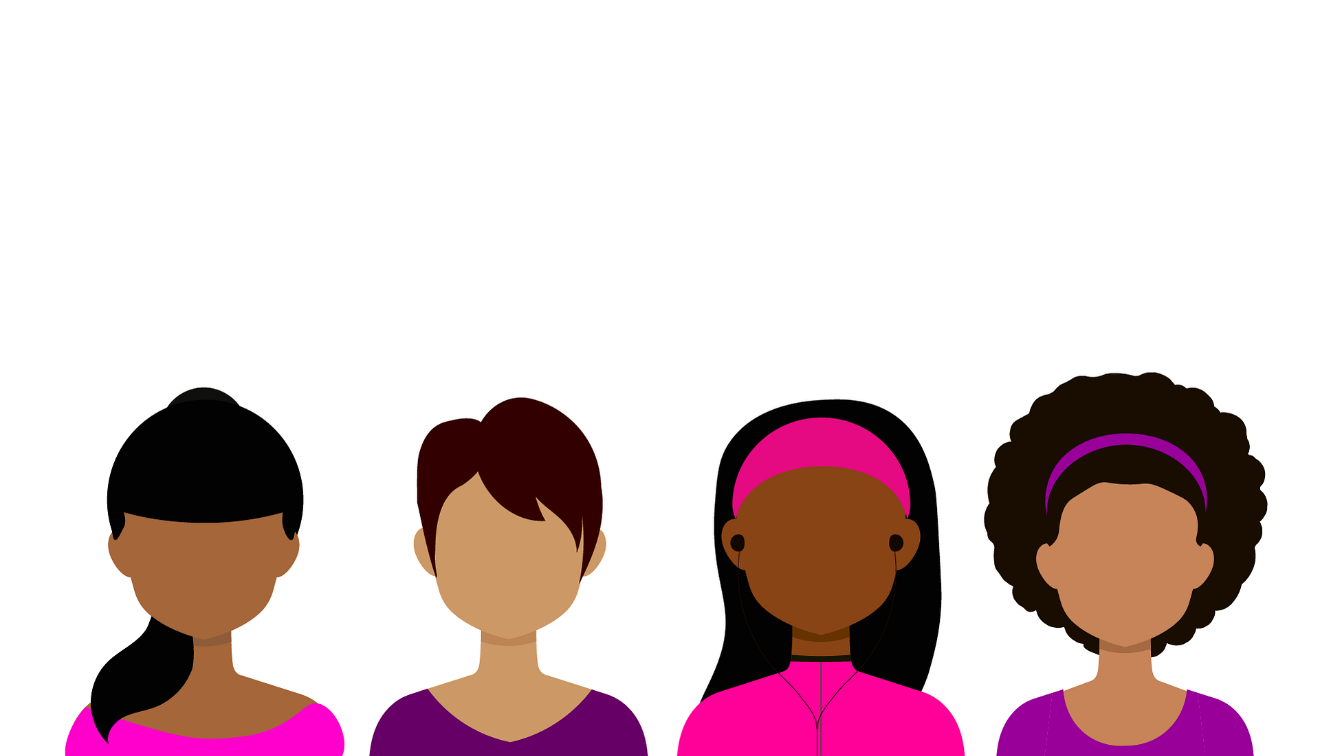 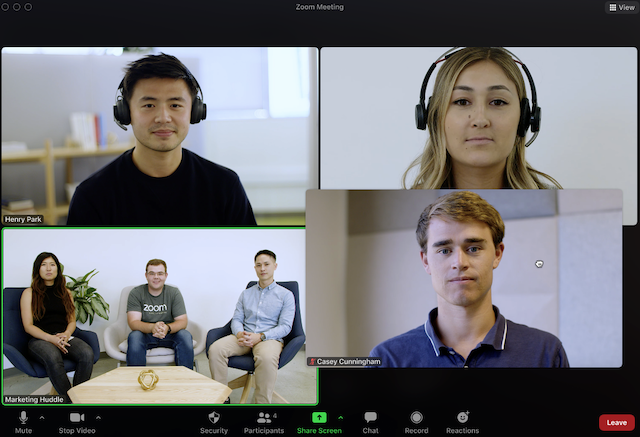 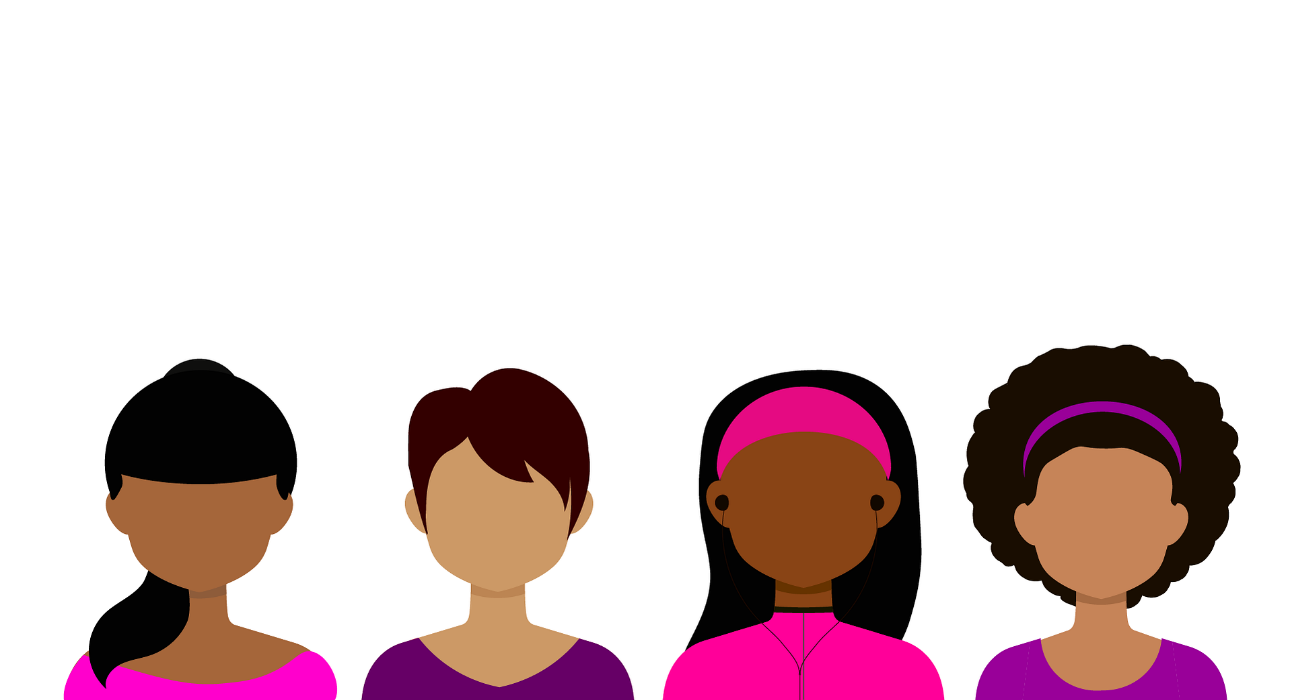 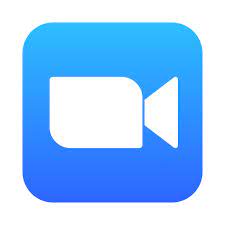 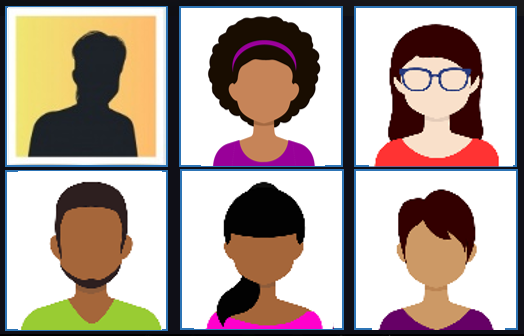 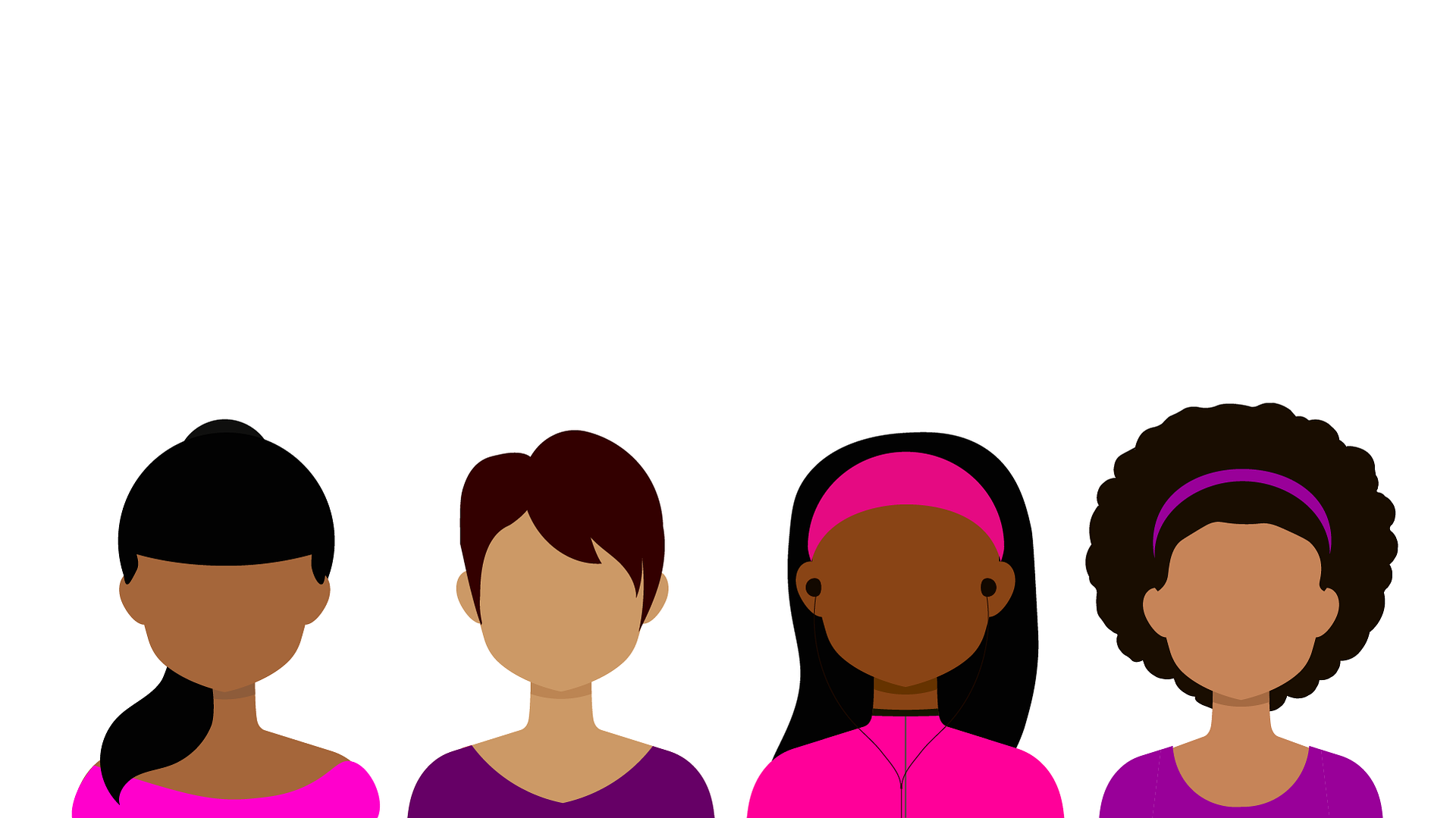 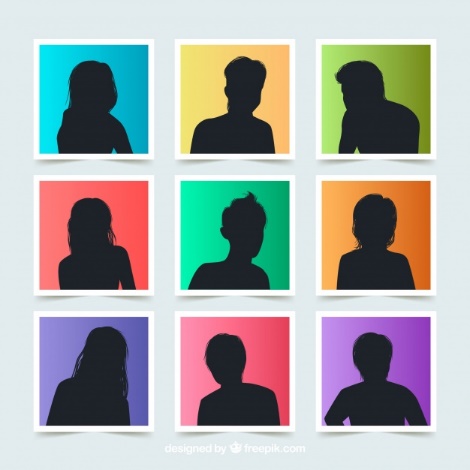 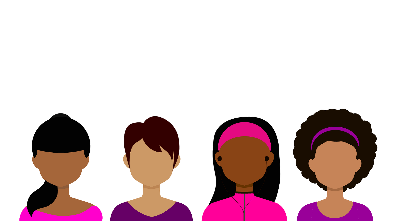 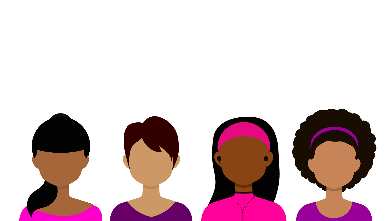 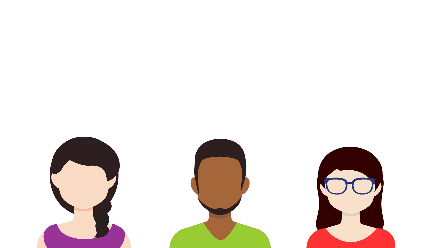 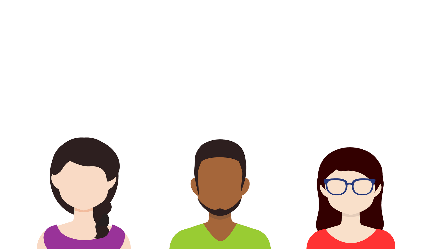 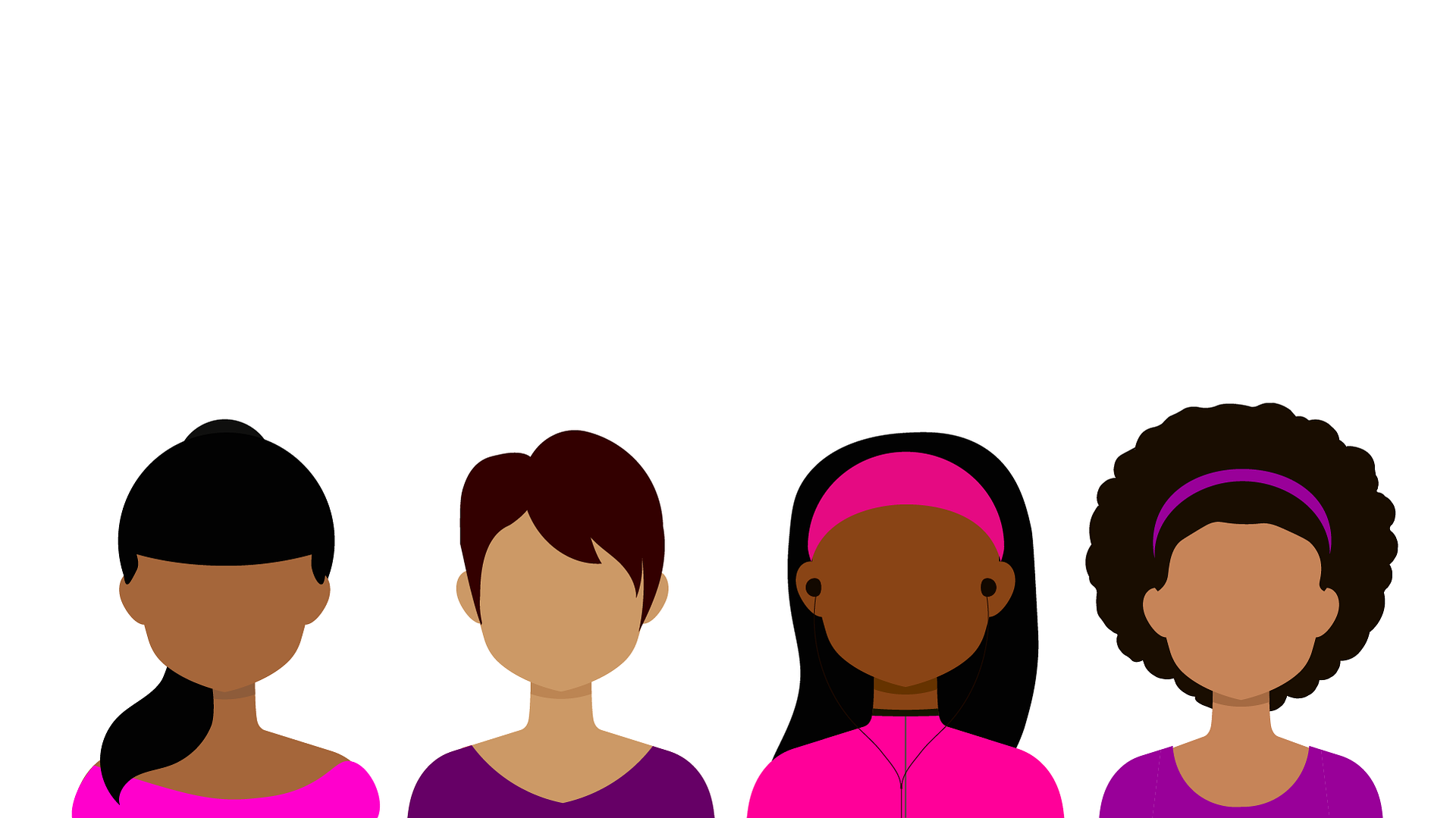 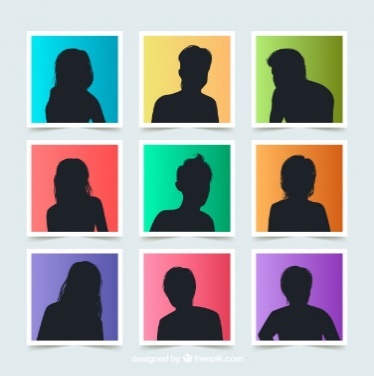 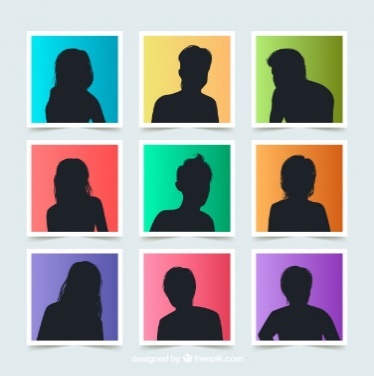 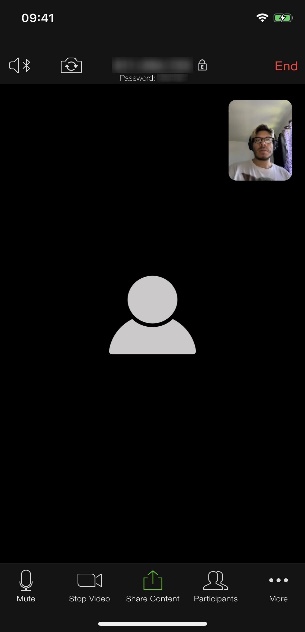 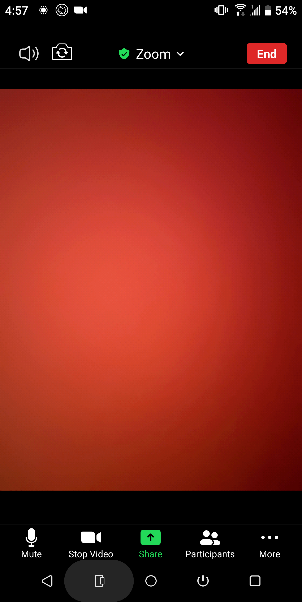 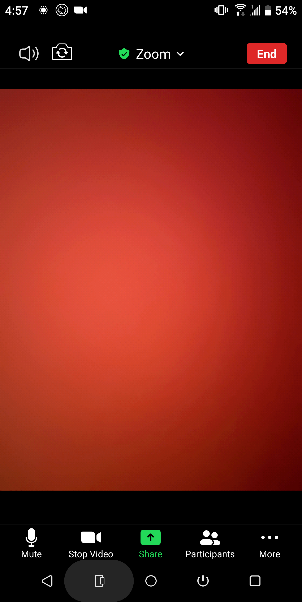 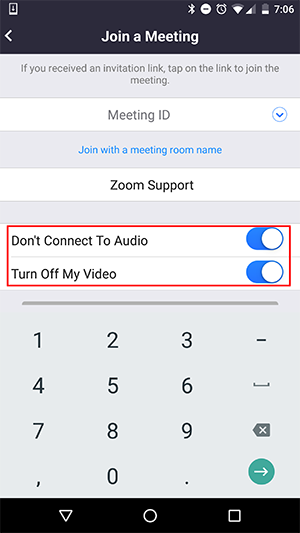 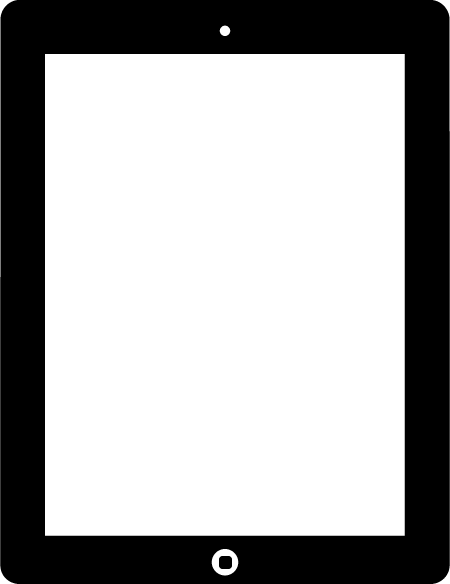 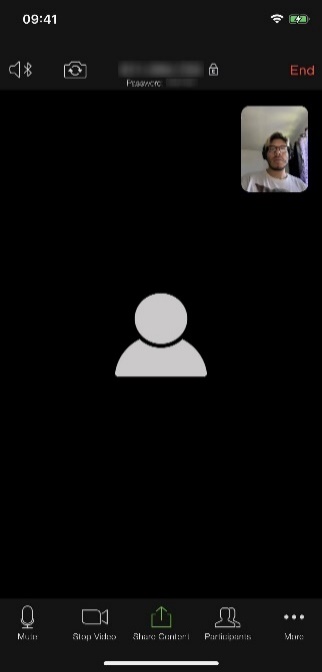 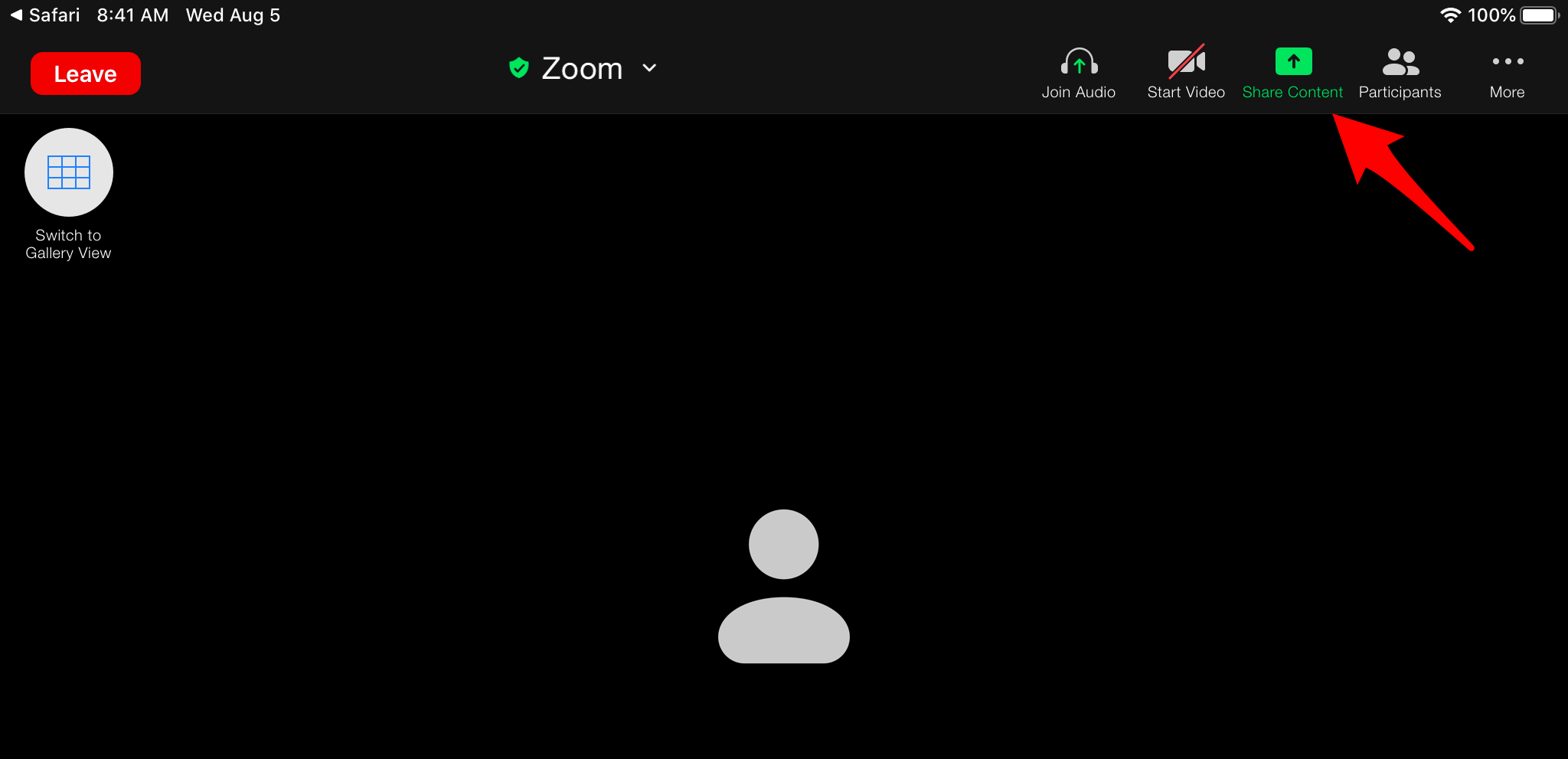 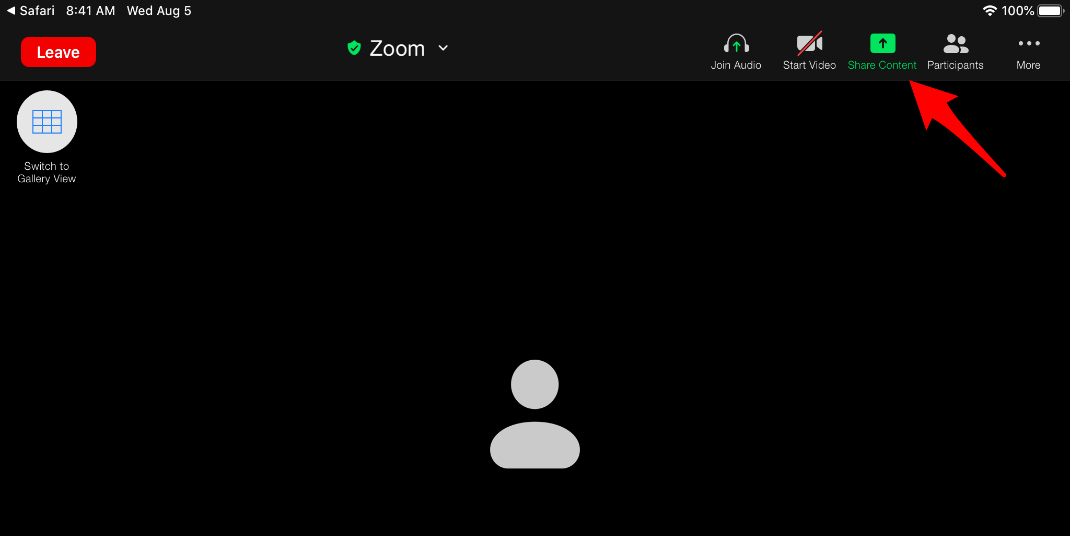 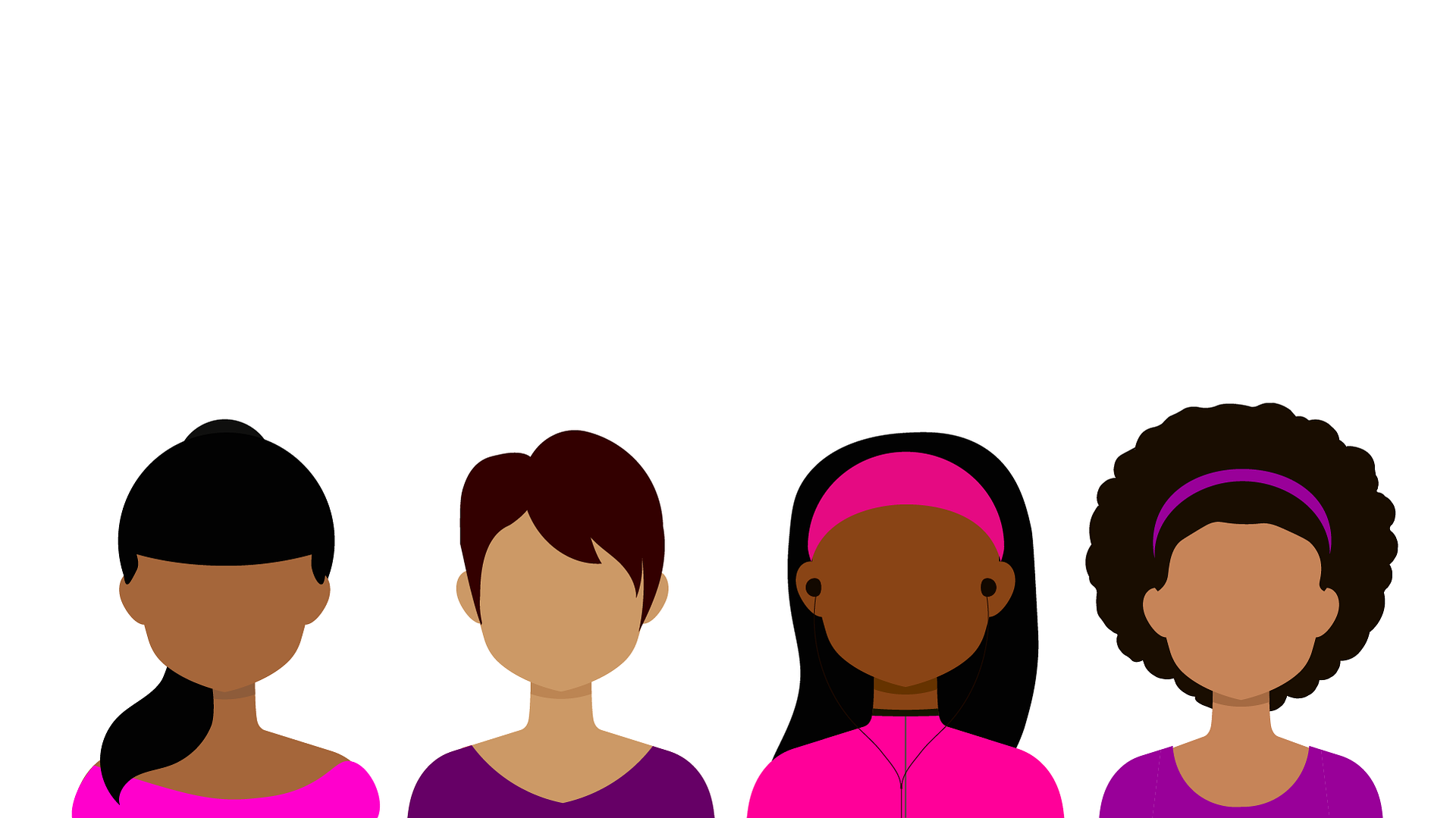 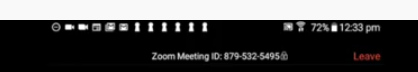 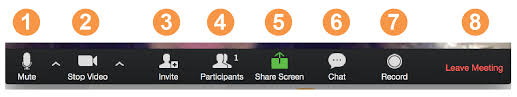 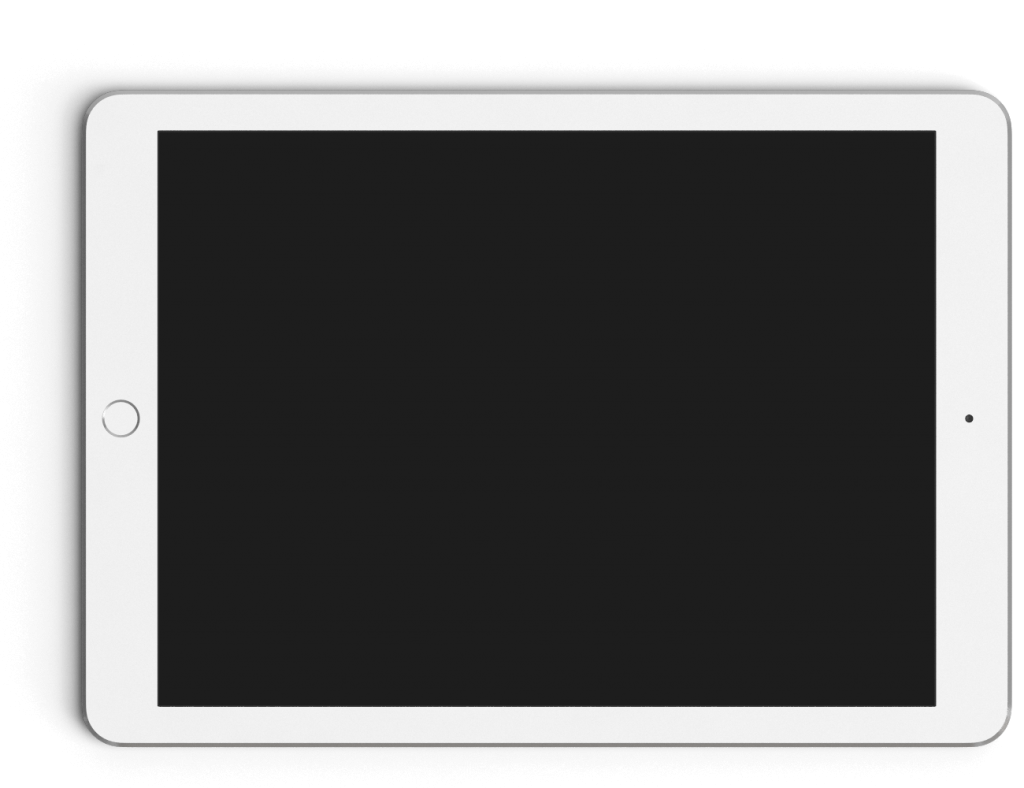 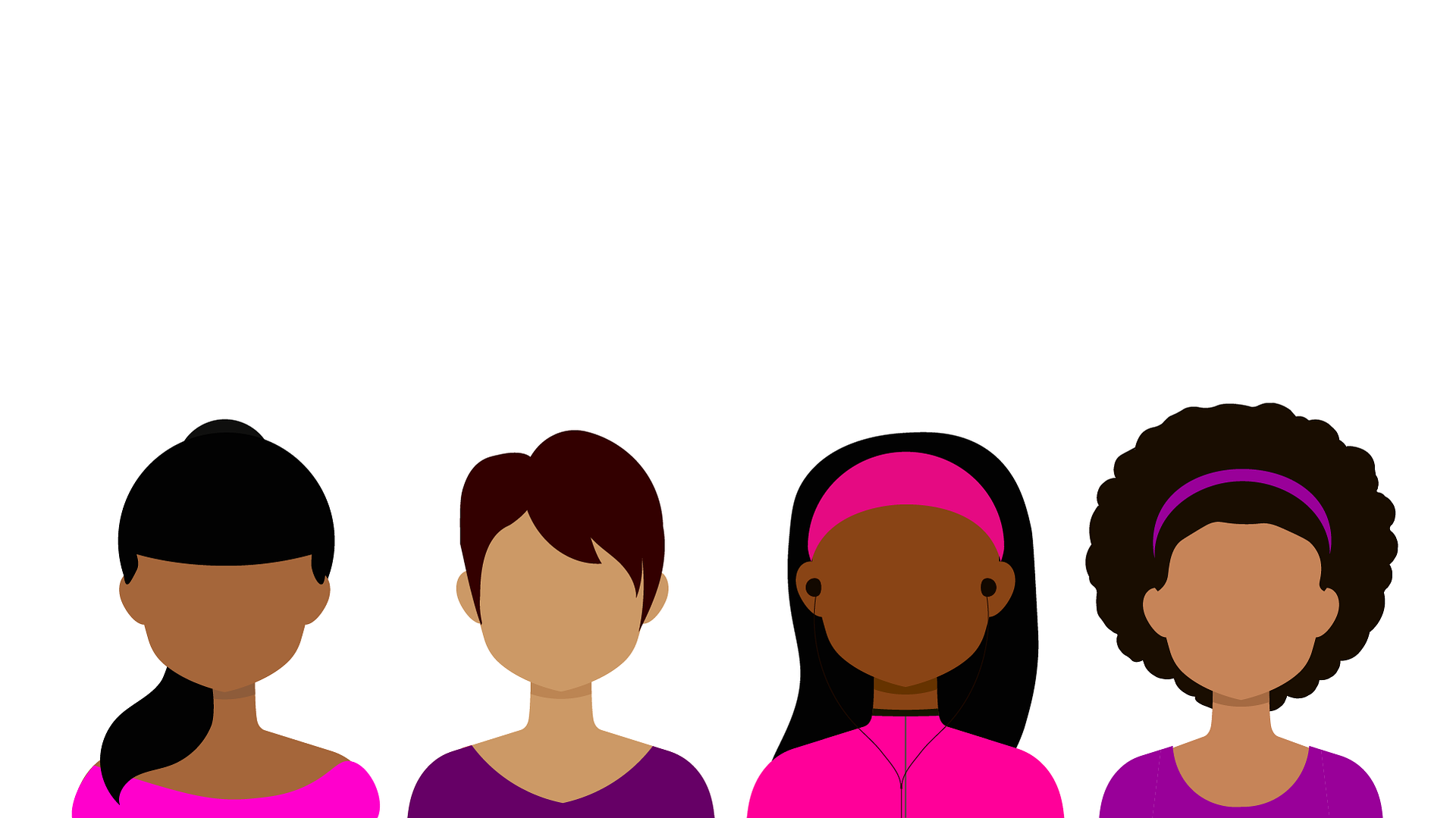 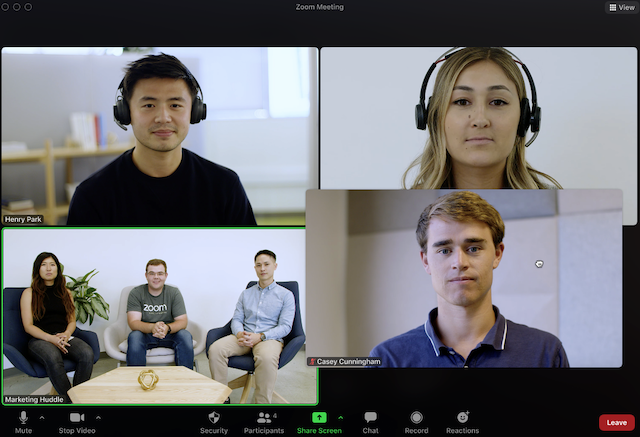 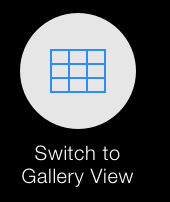 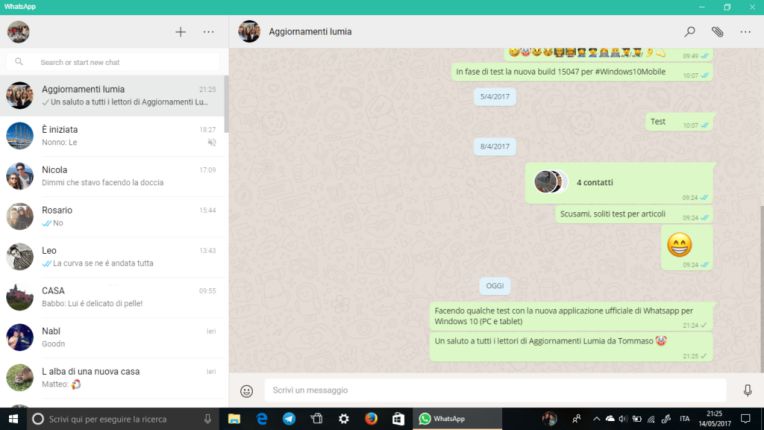 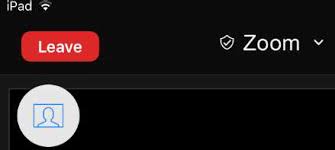 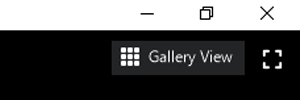 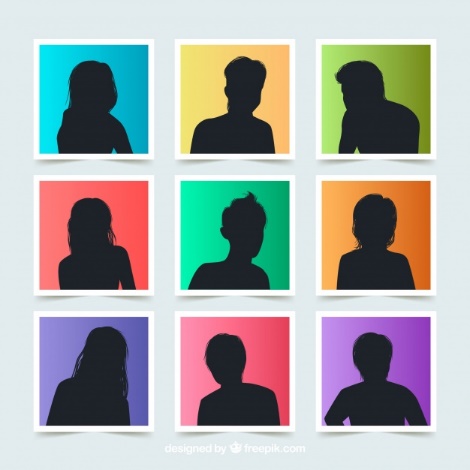 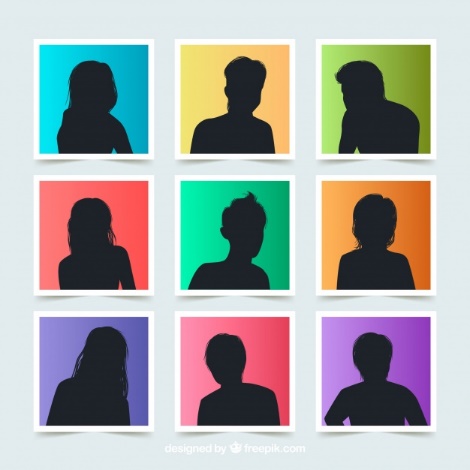 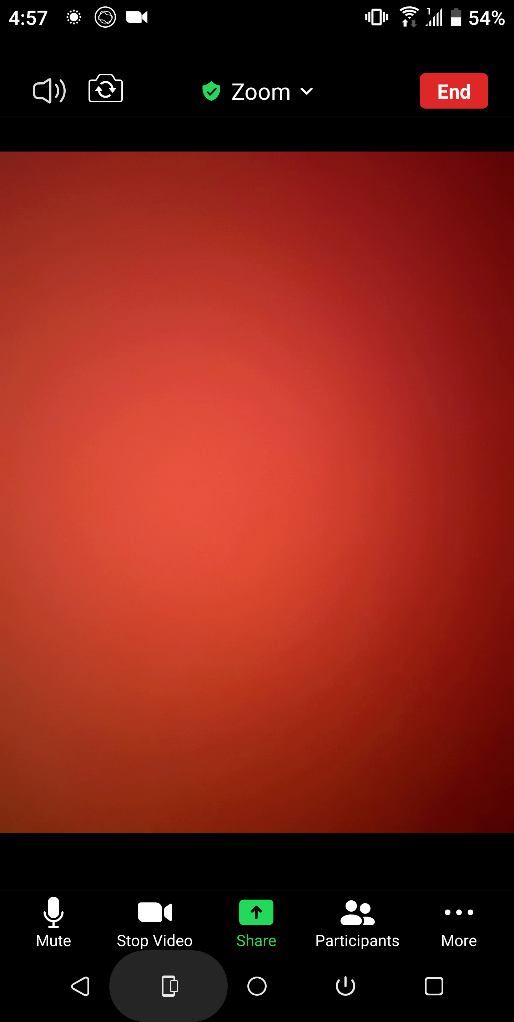 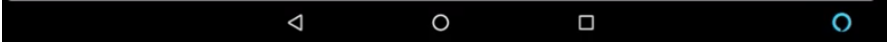 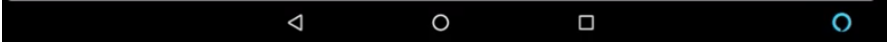 DATE 2021
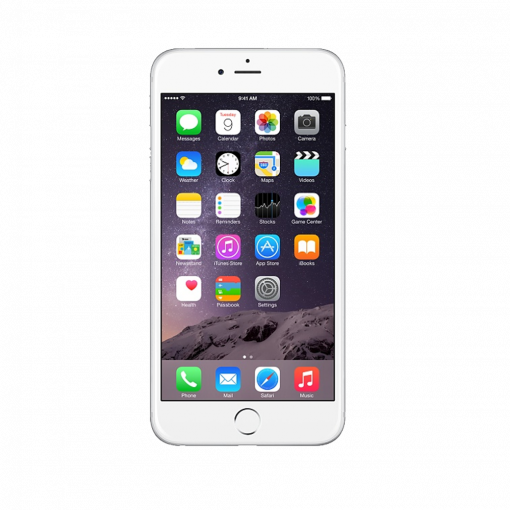 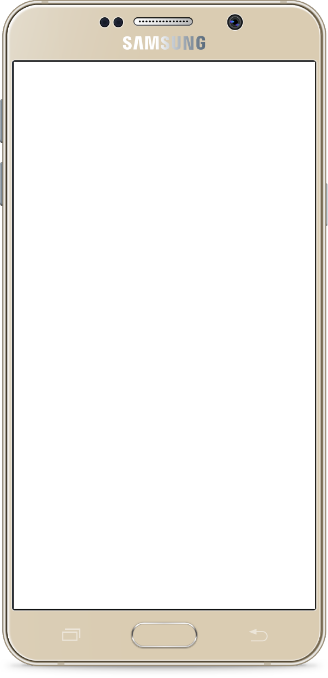 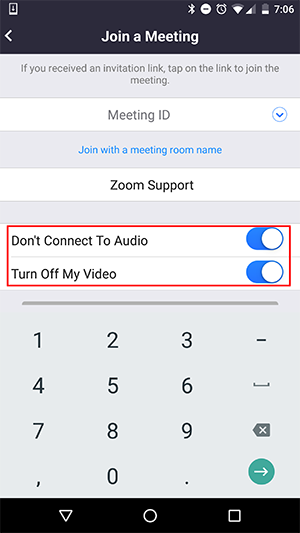 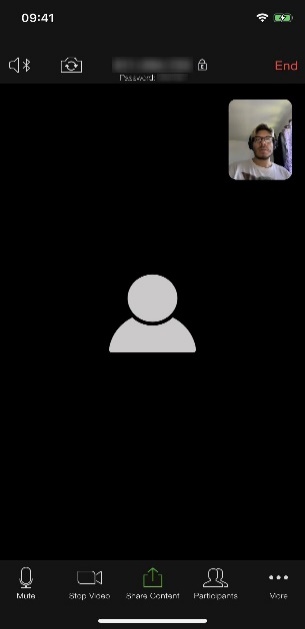 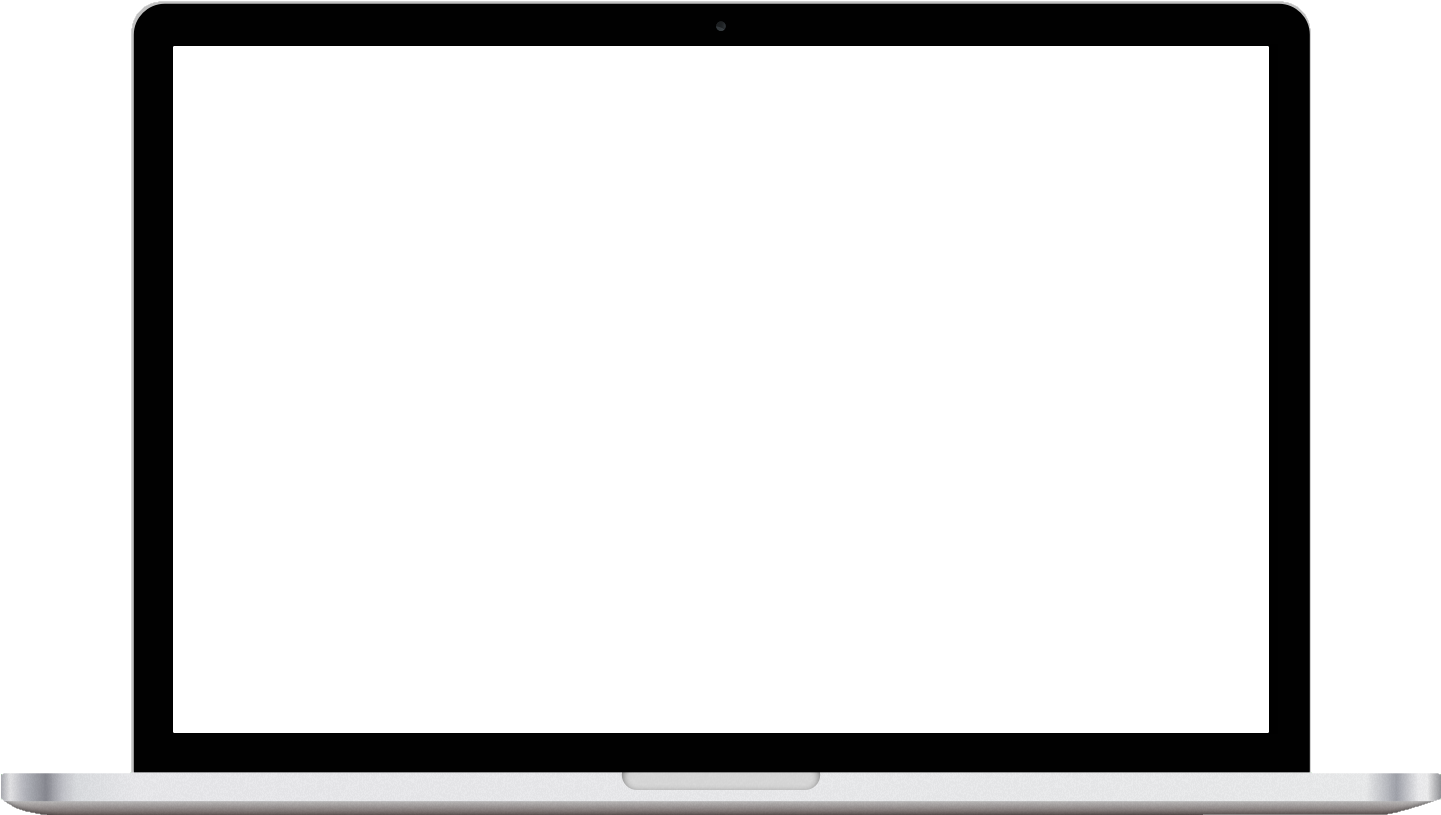 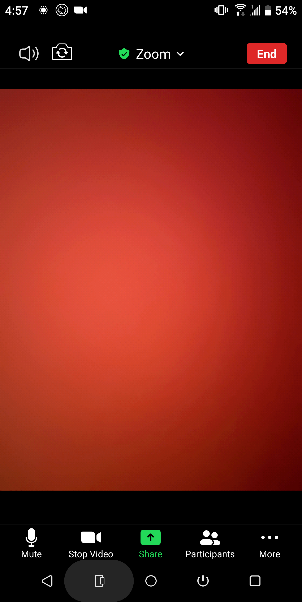 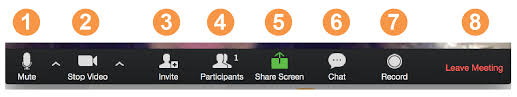 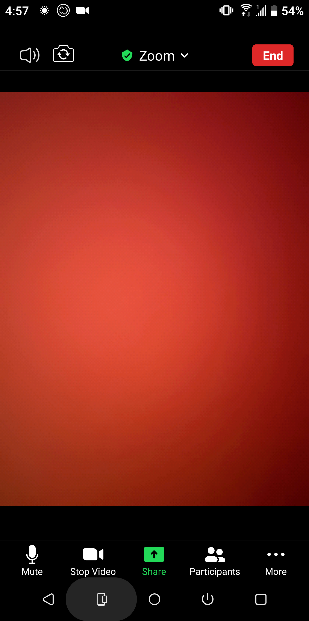 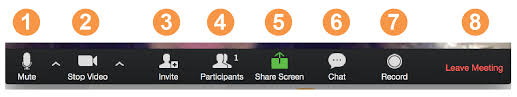 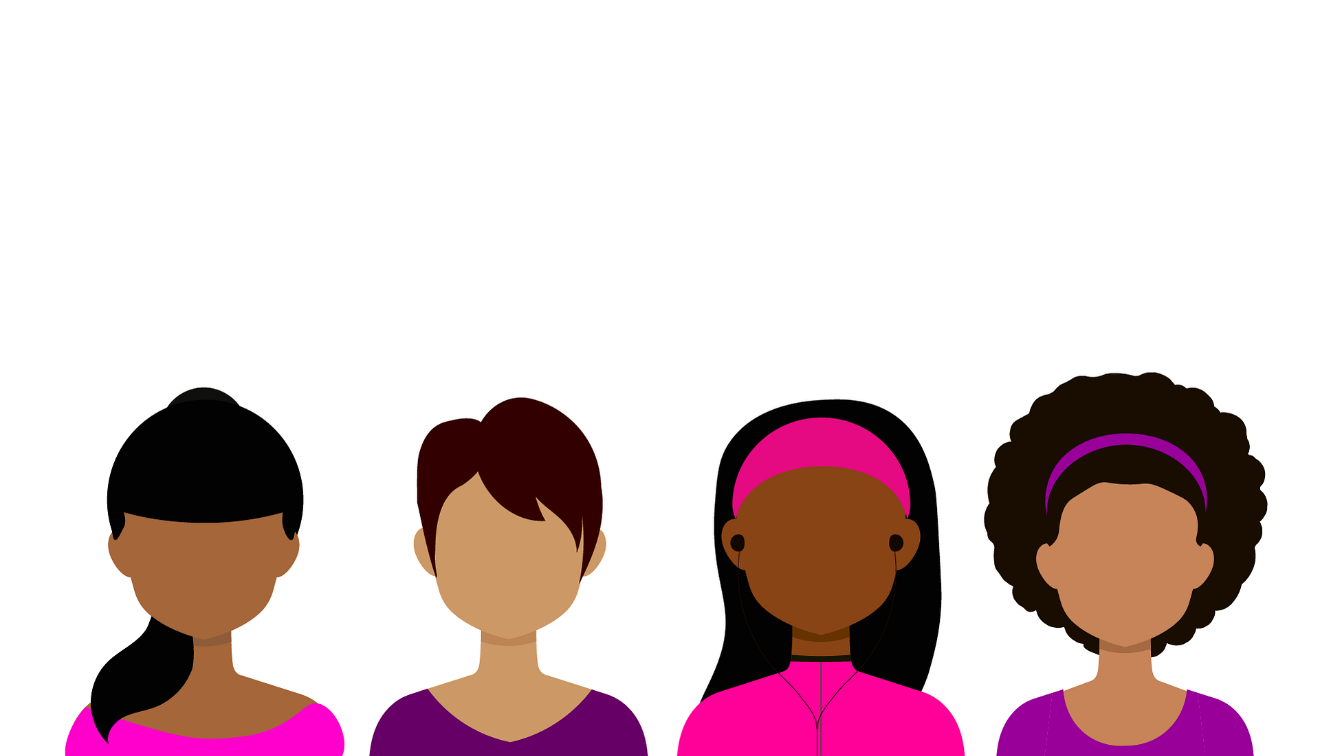 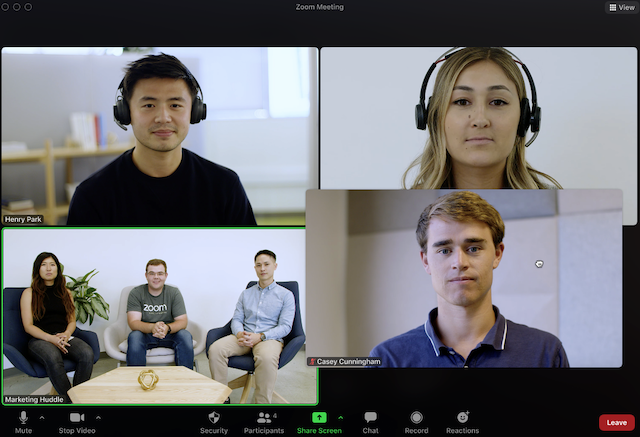 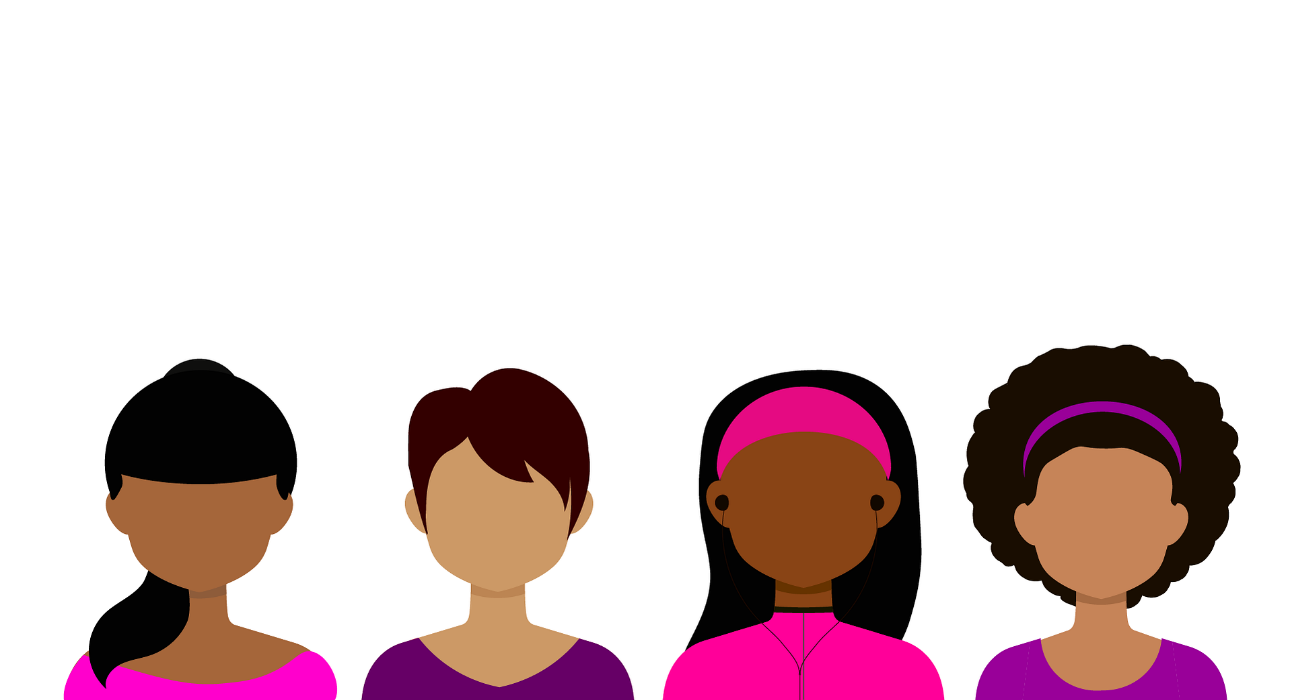 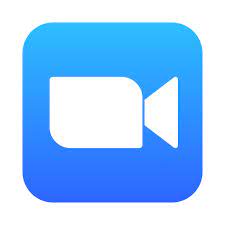 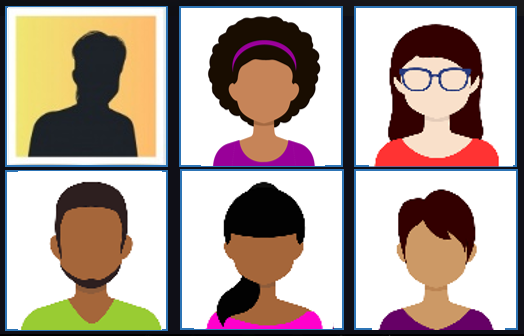 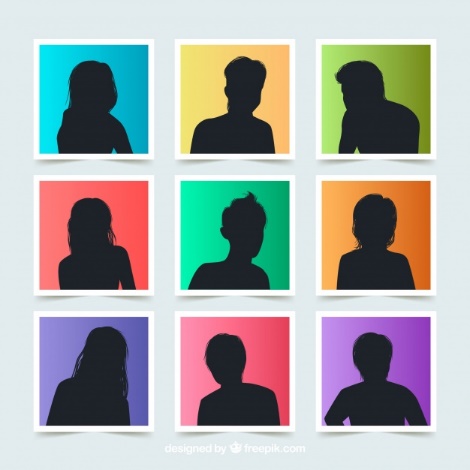 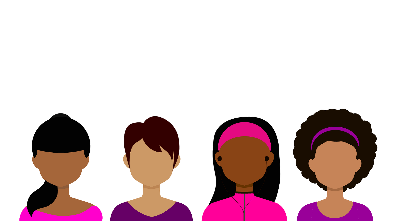 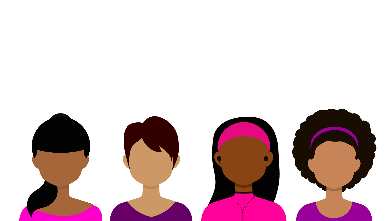 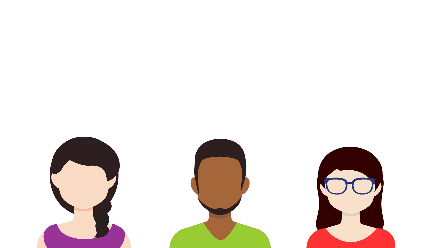 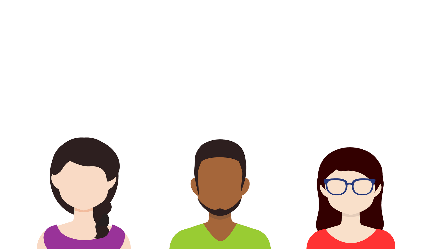 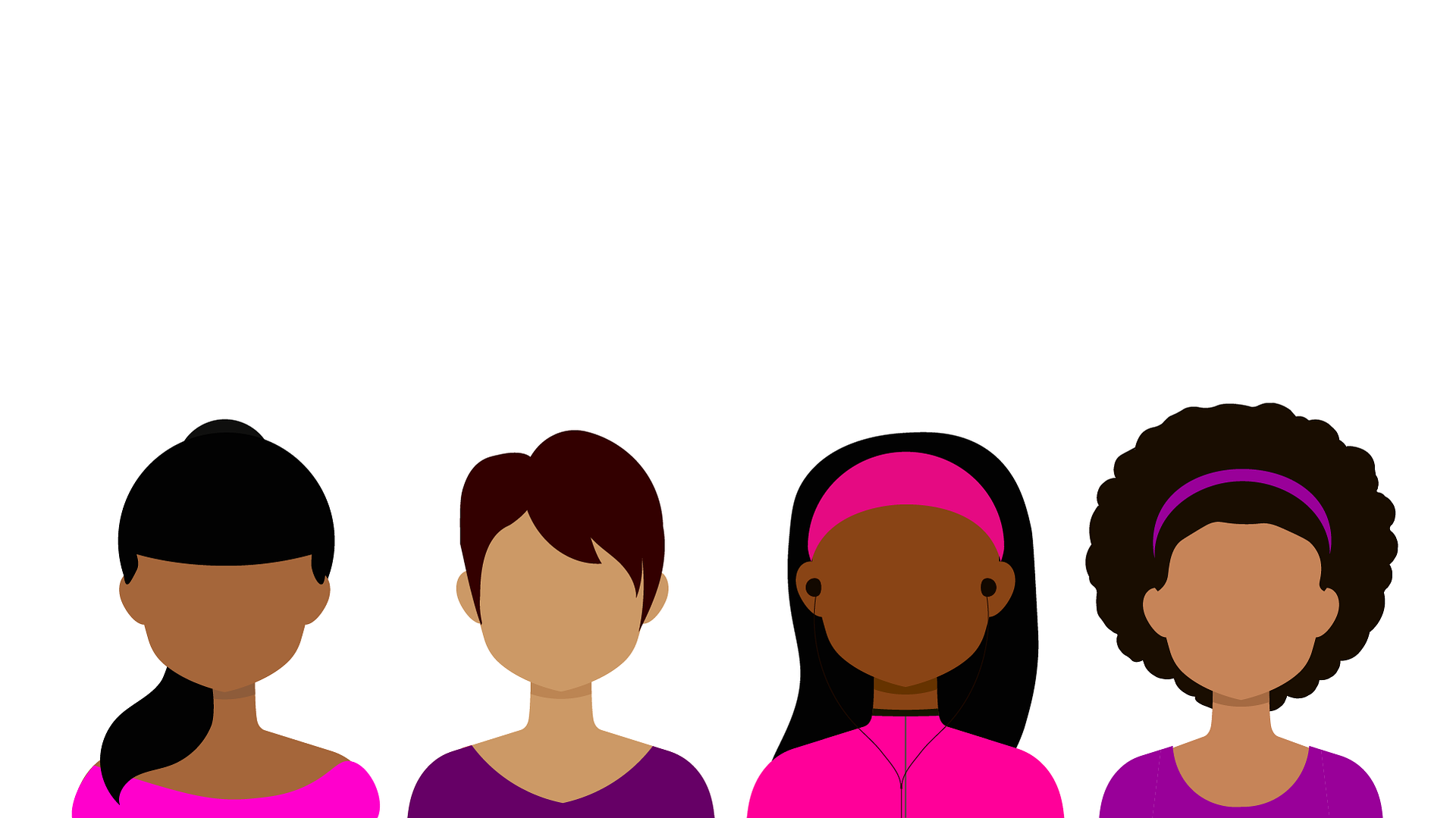 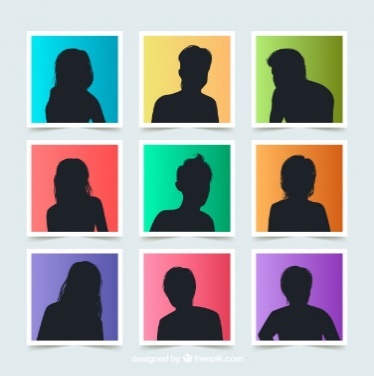 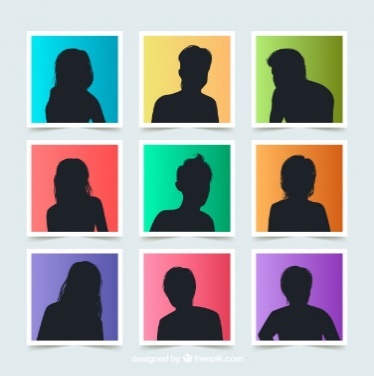 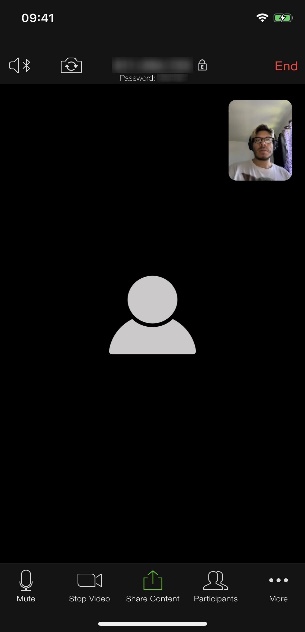 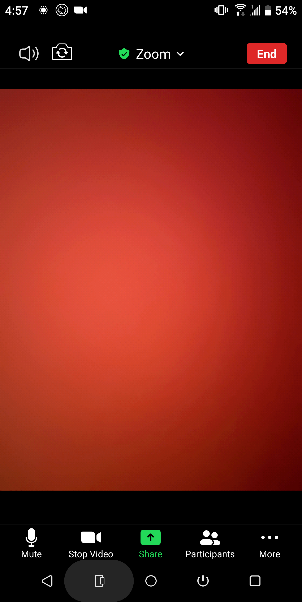 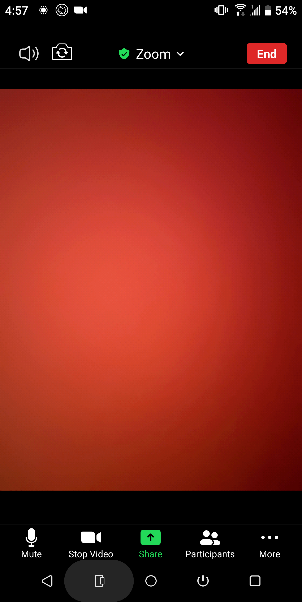 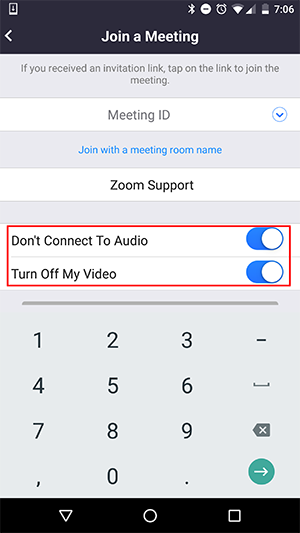 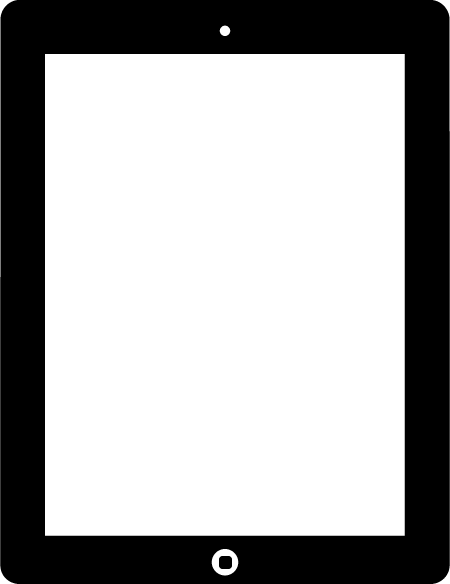 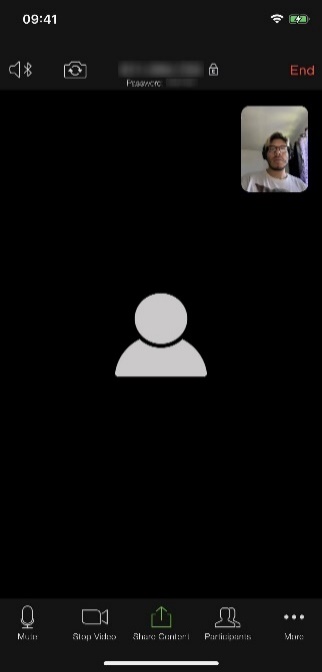 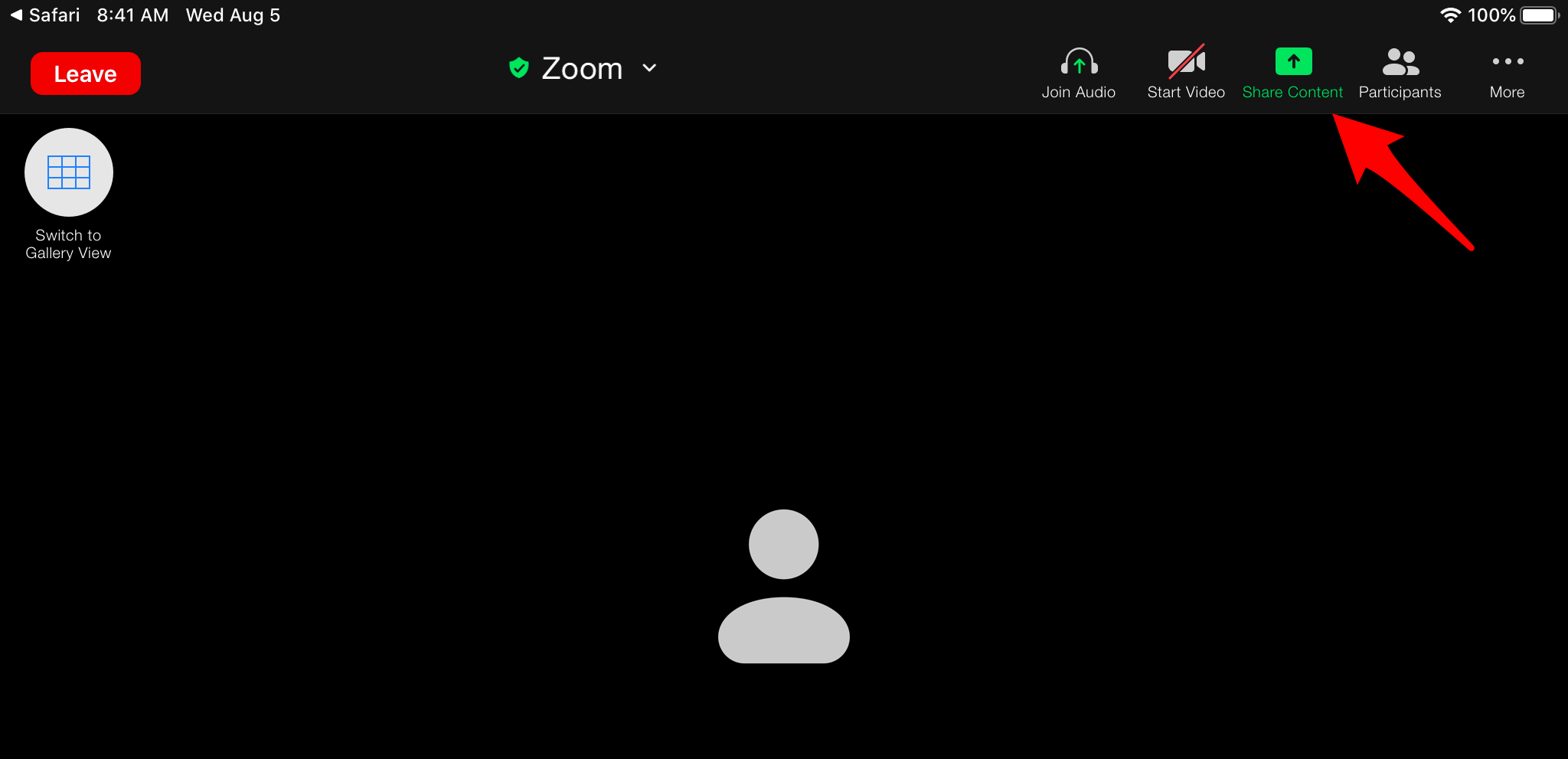 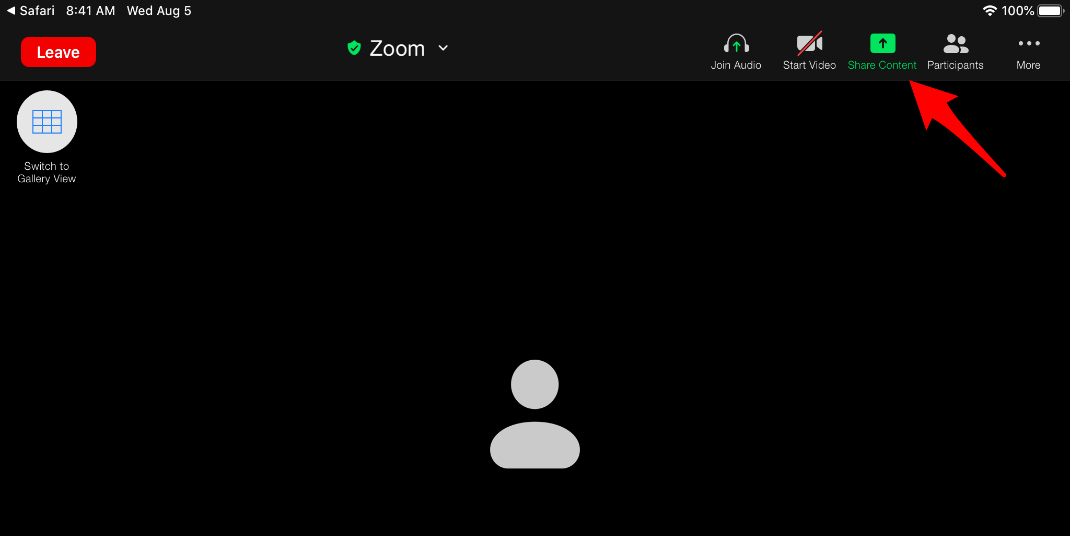 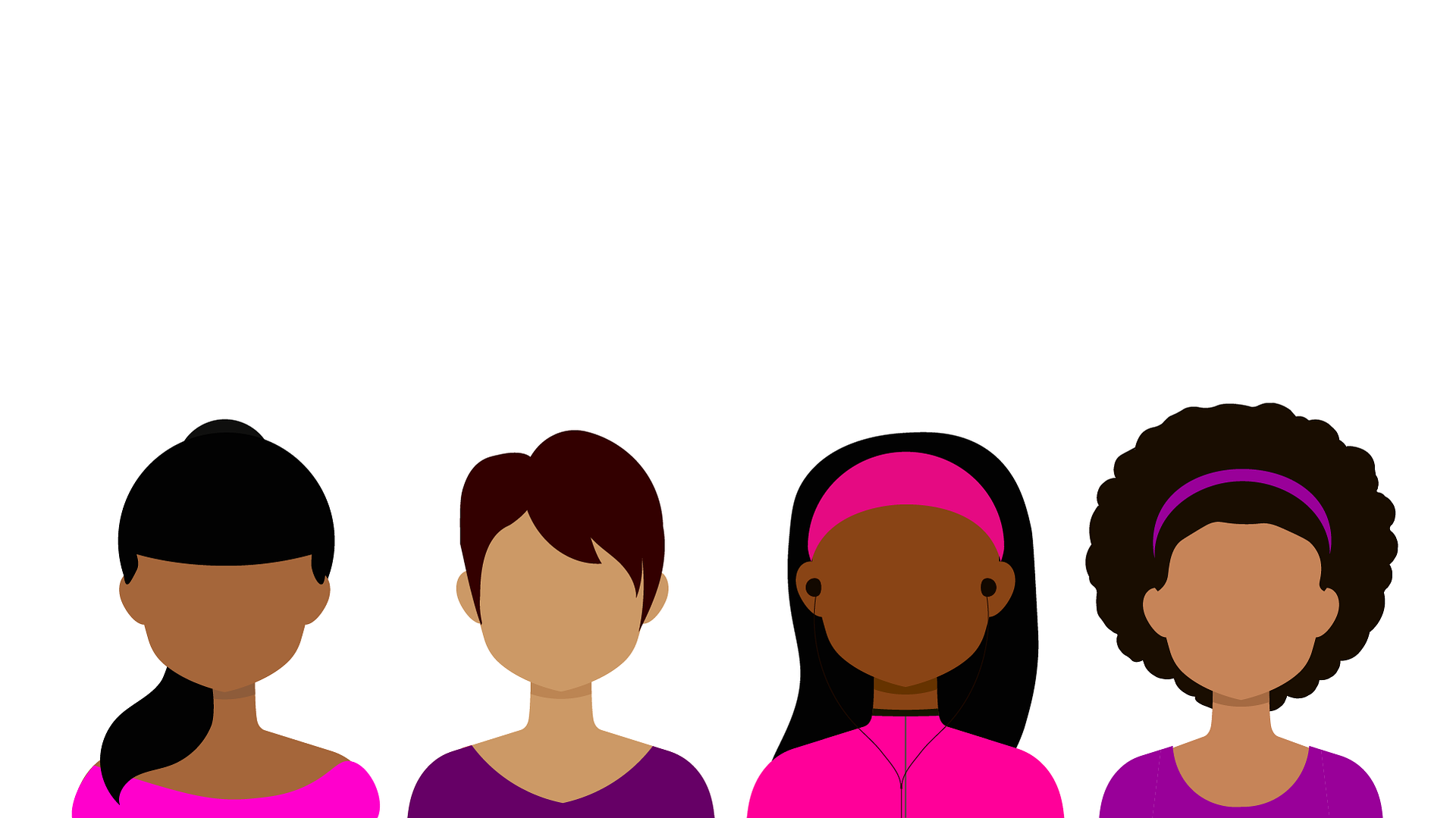 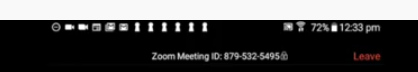 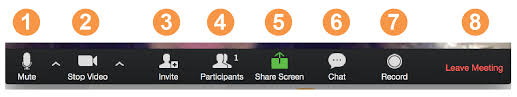 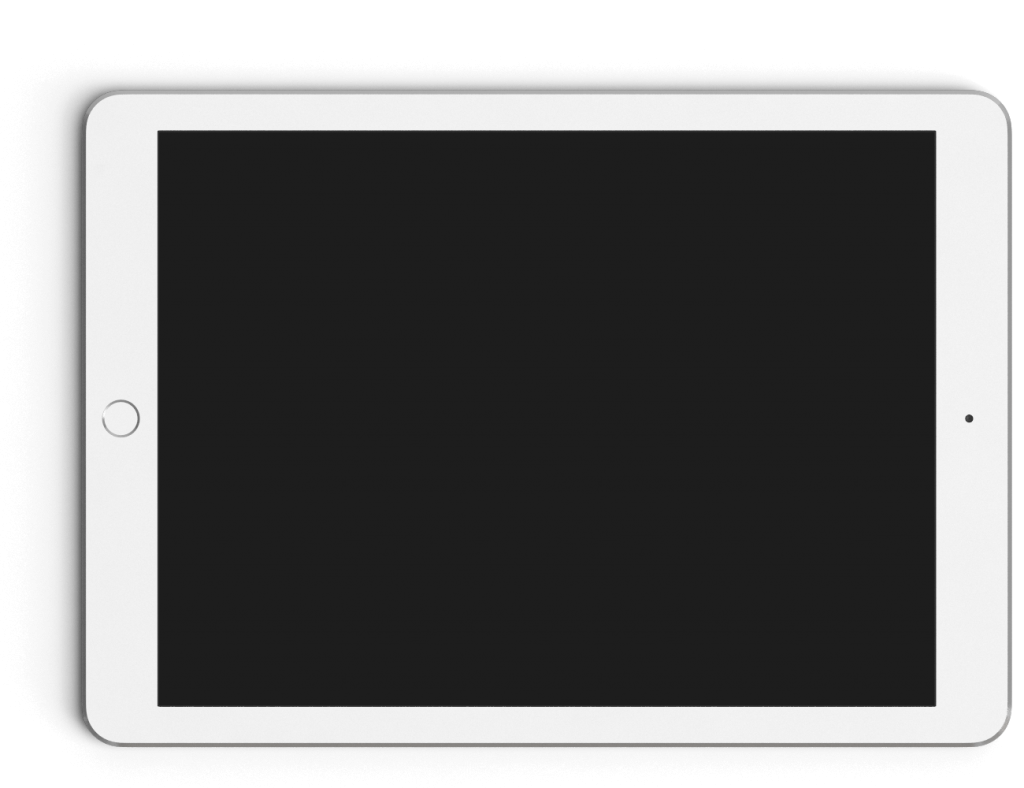 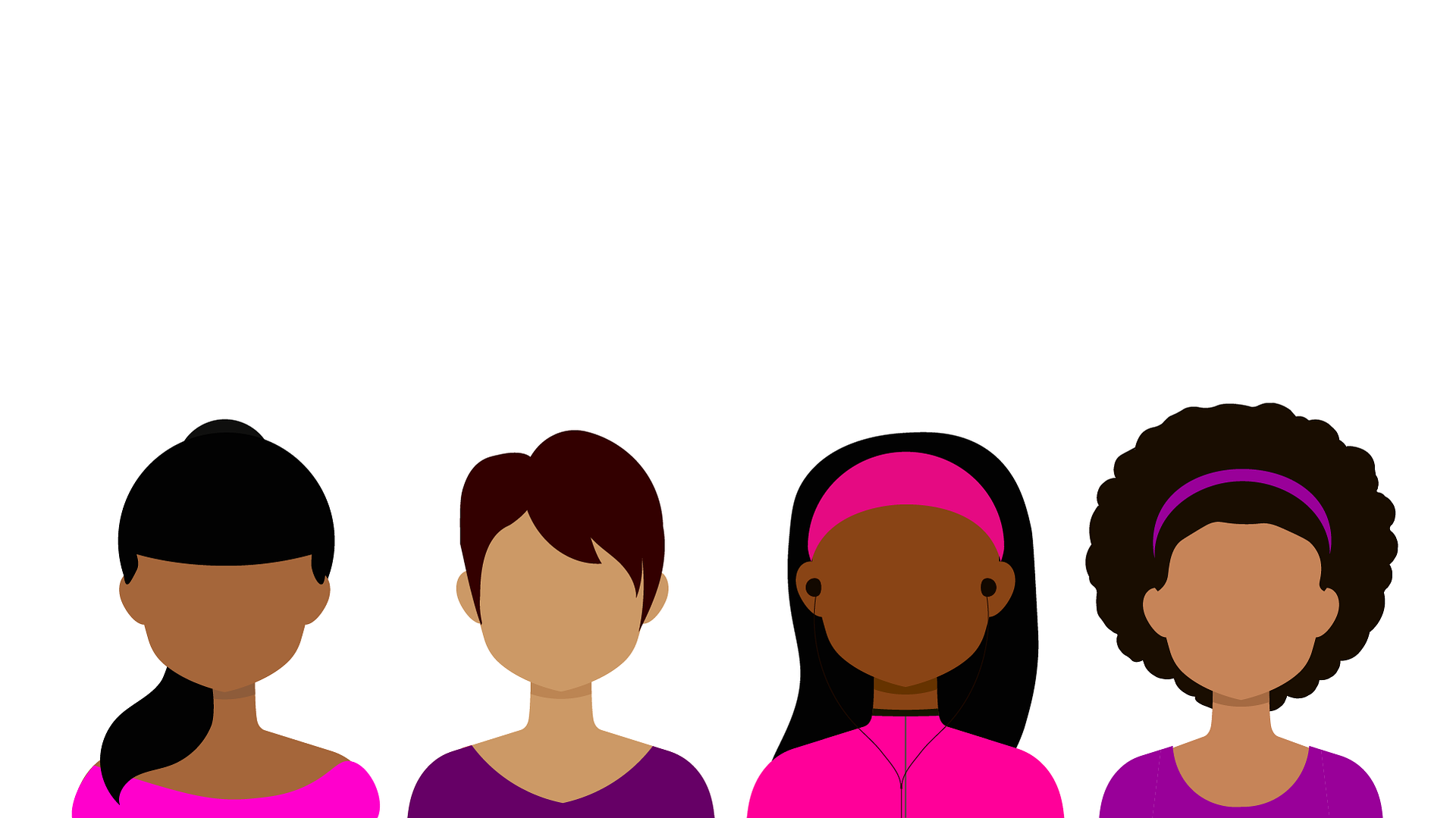 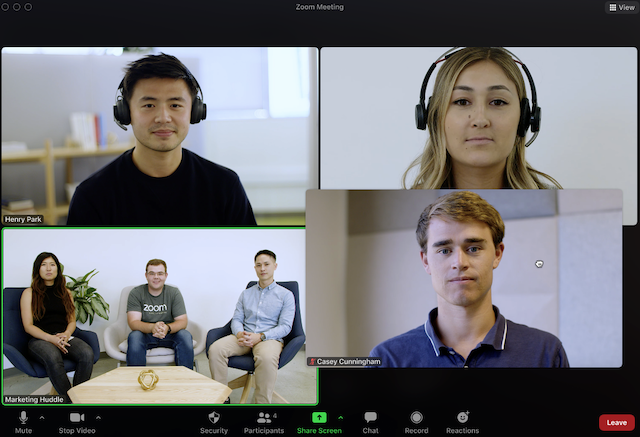 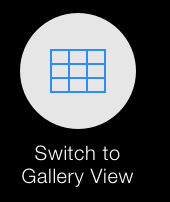 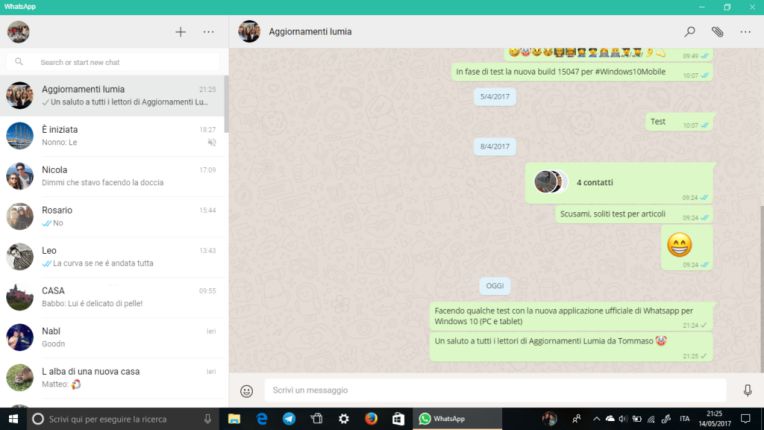 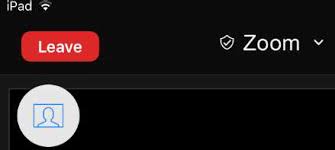 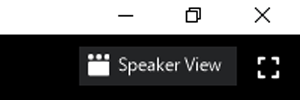 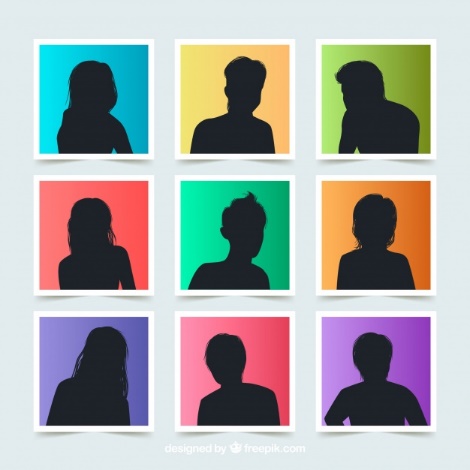 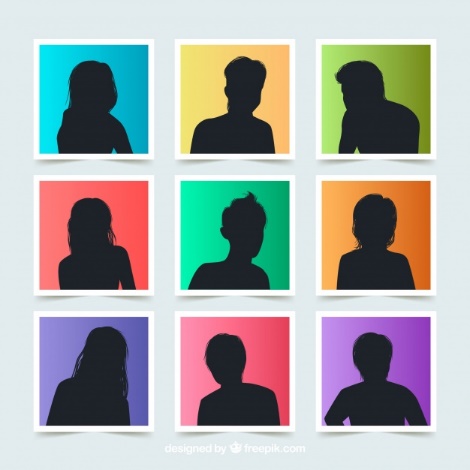 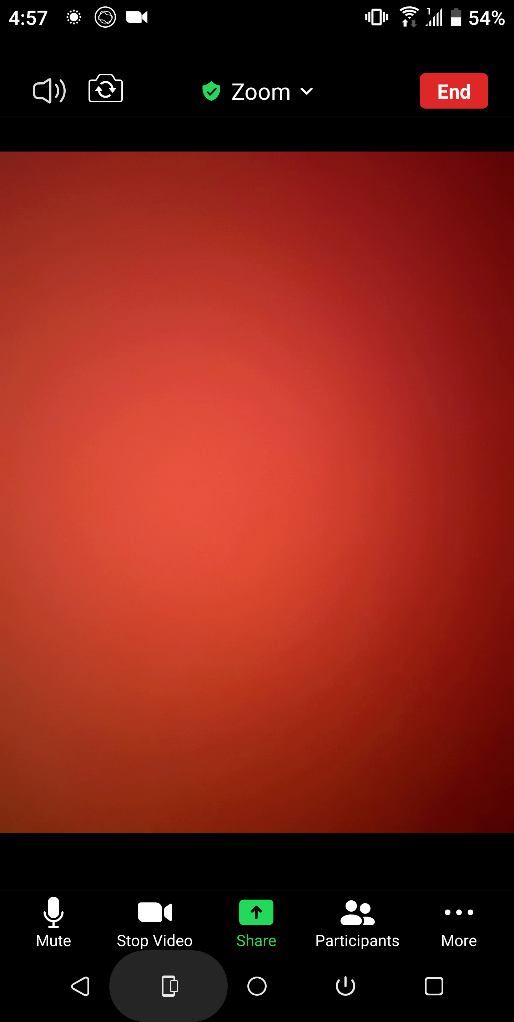 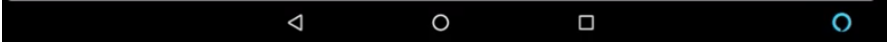 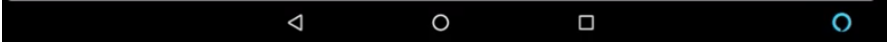 DATE 2021
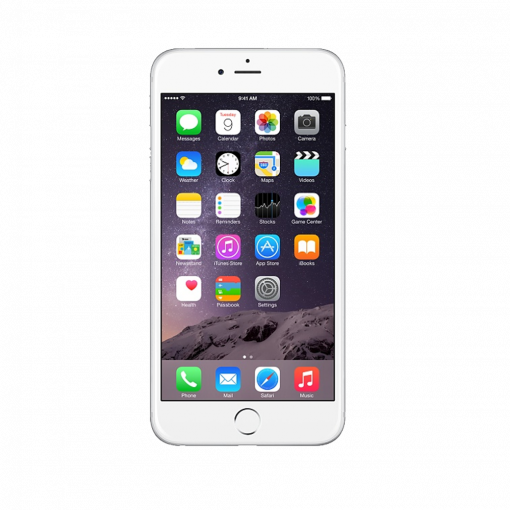 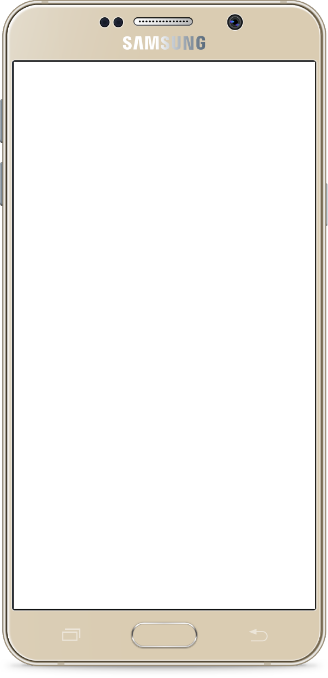 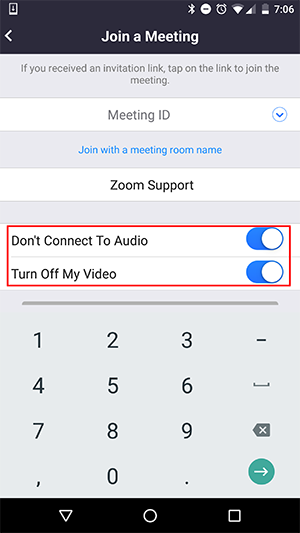 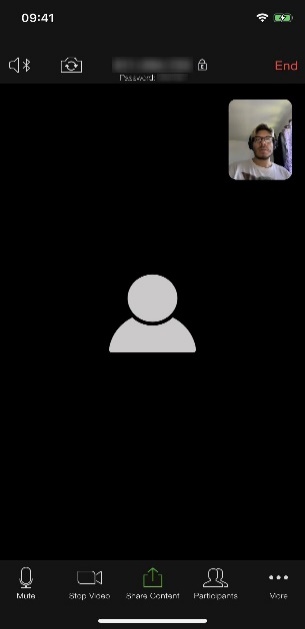 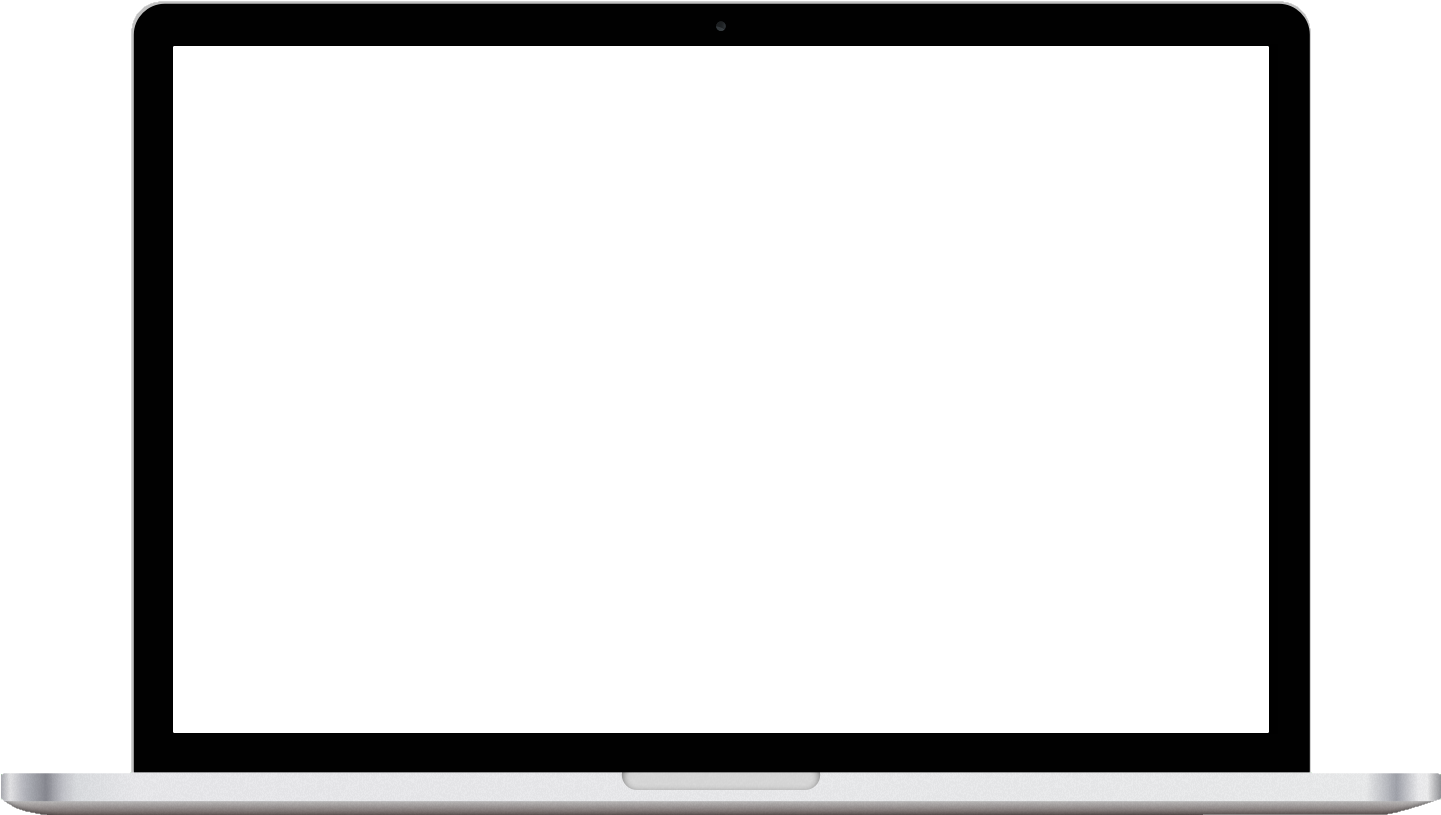 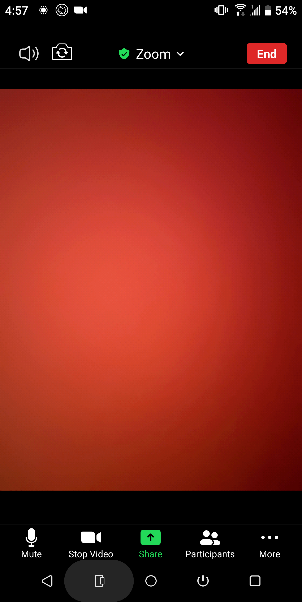 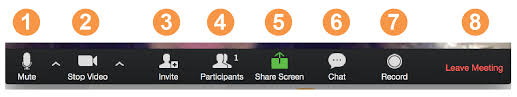 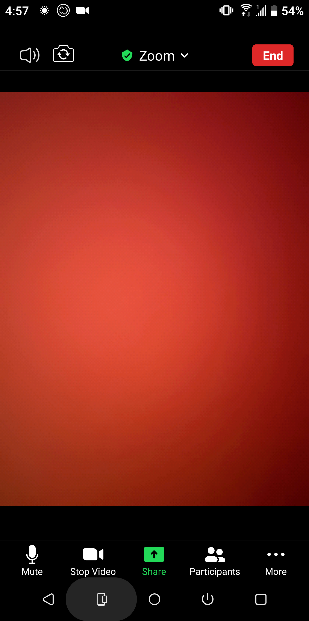 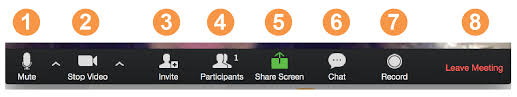 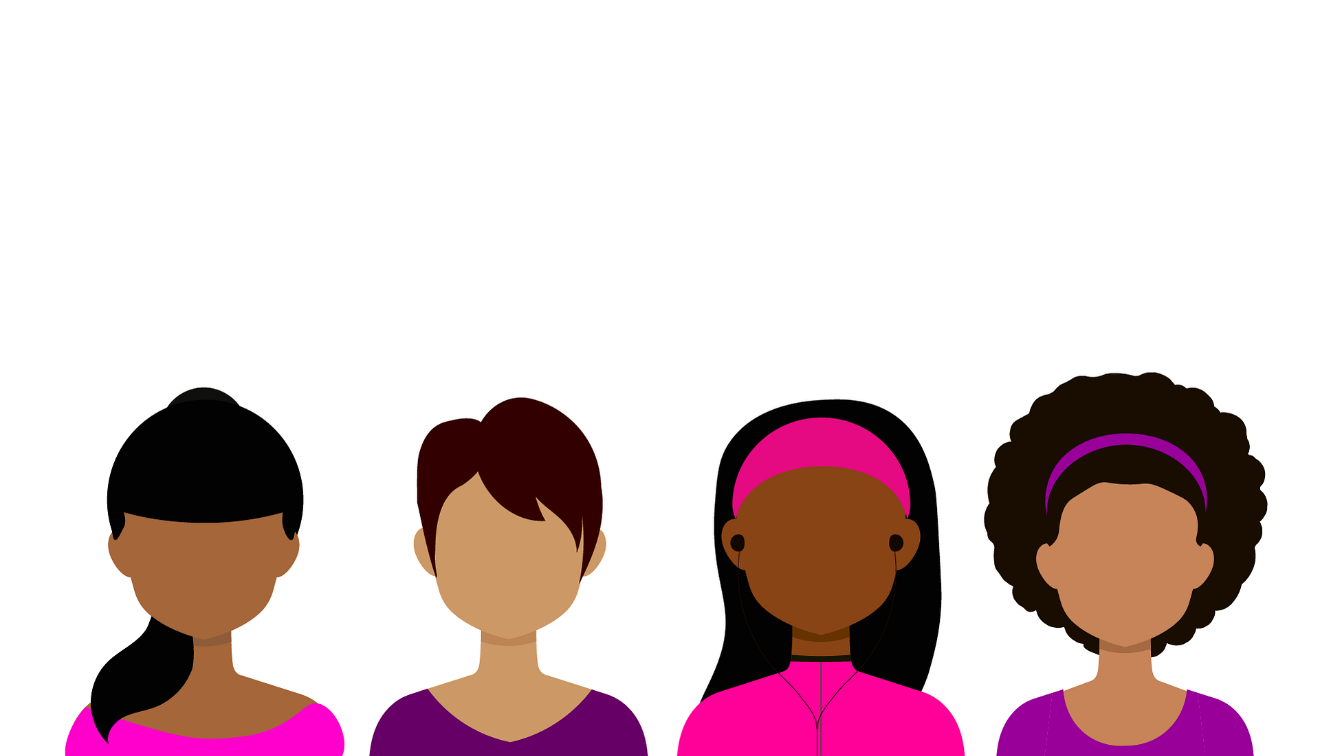 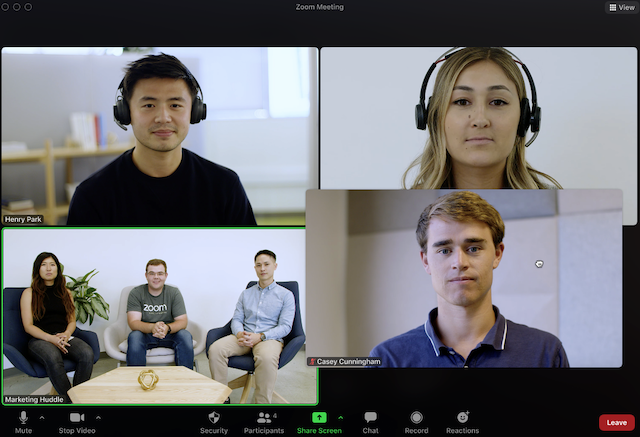 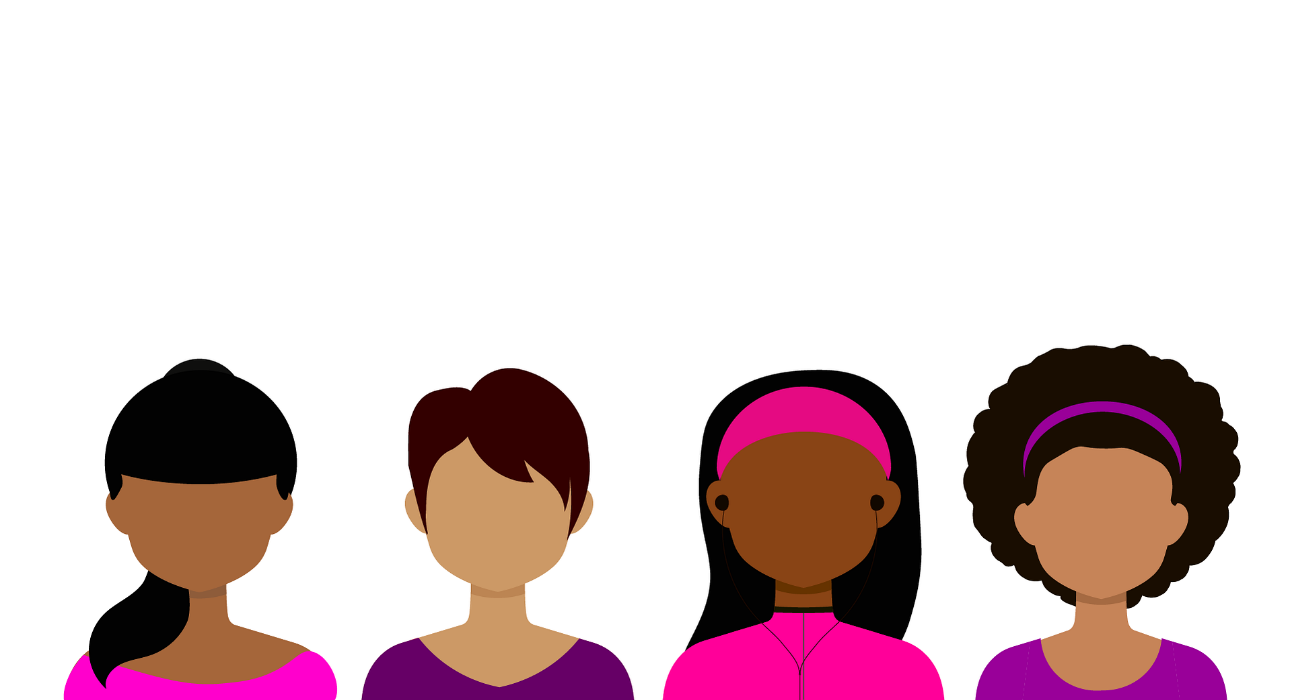 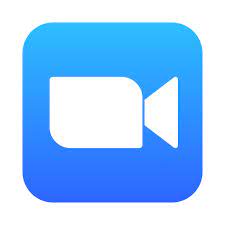 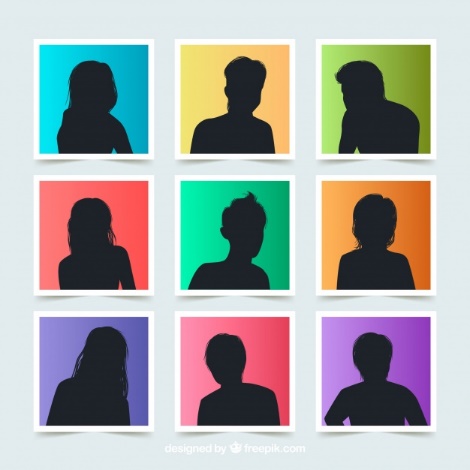 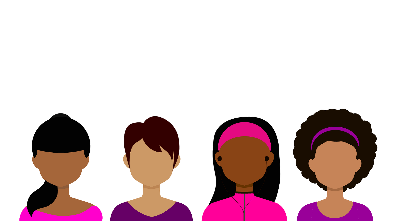 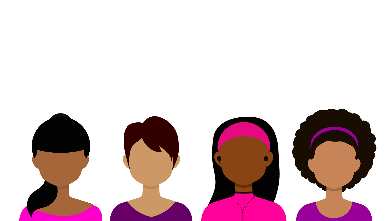 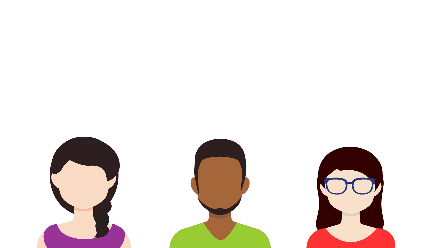 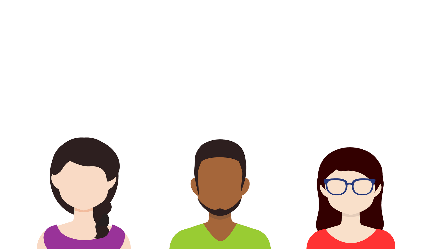 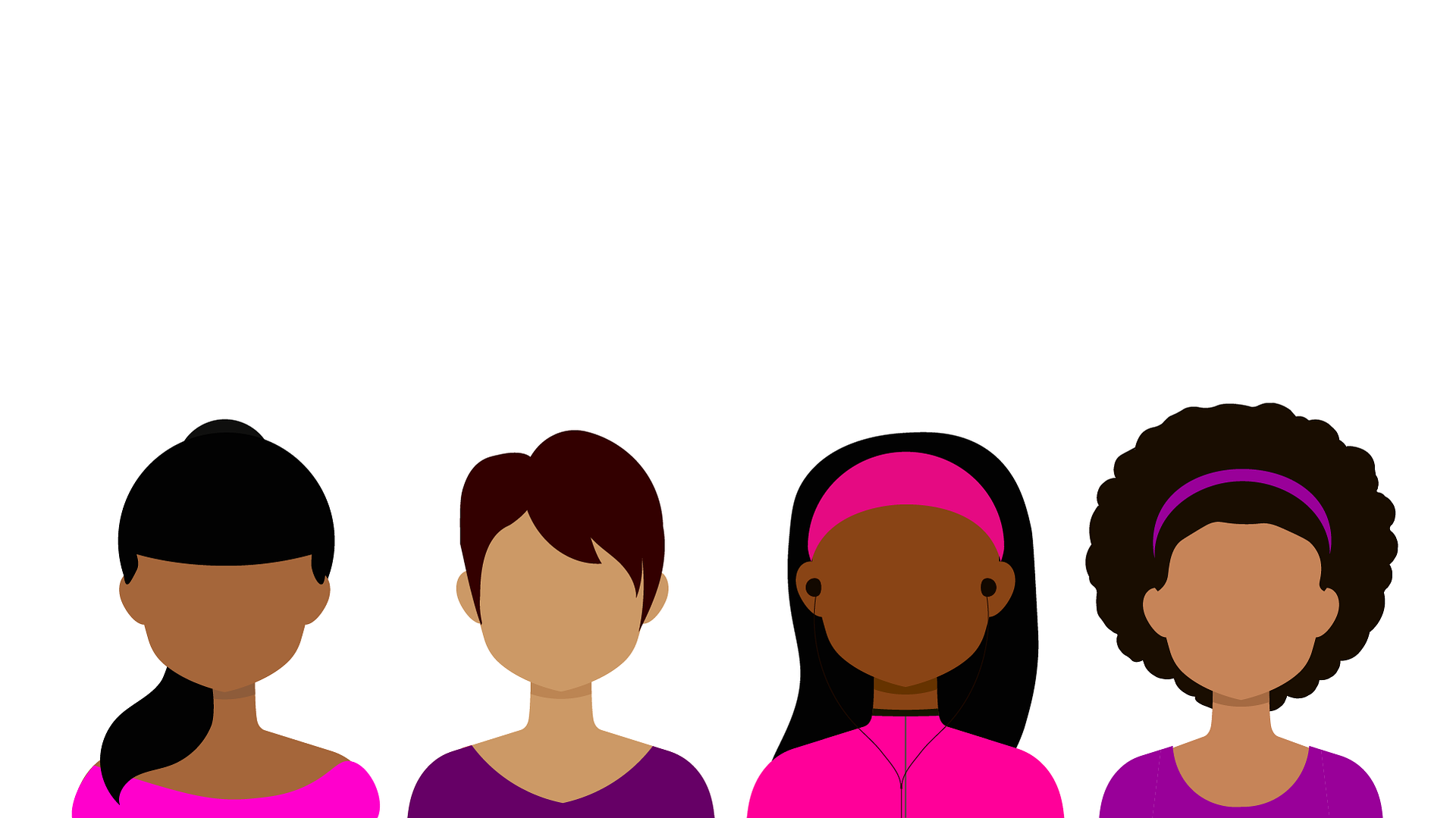 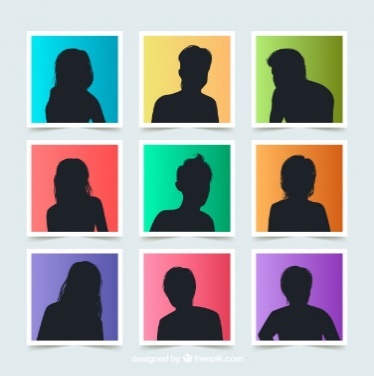 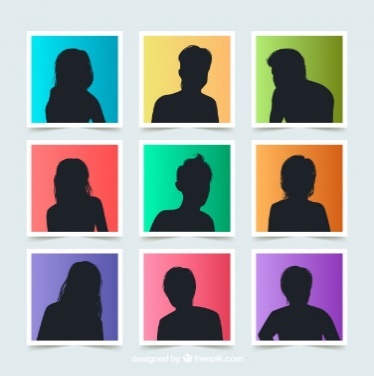 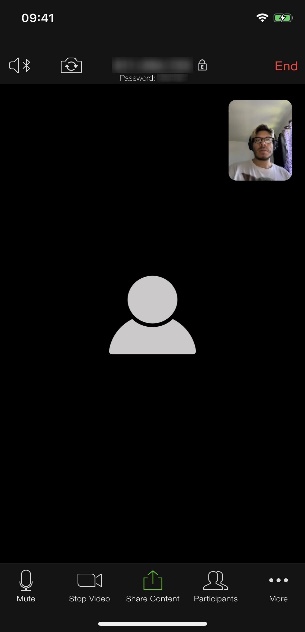 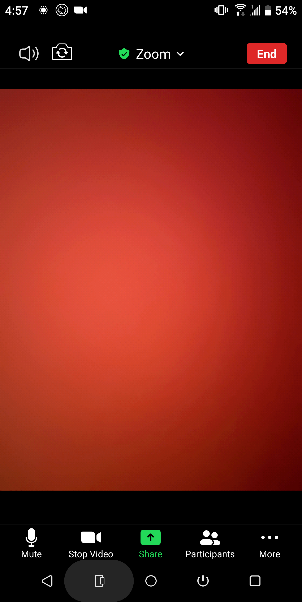 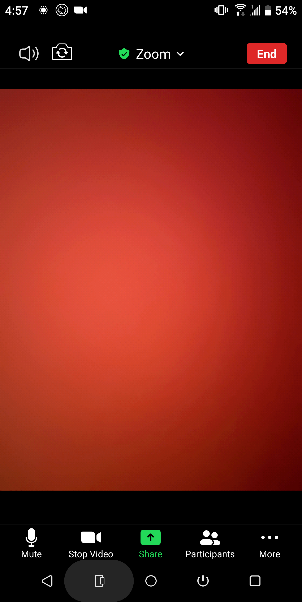 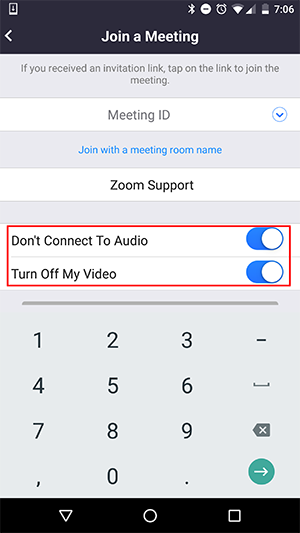 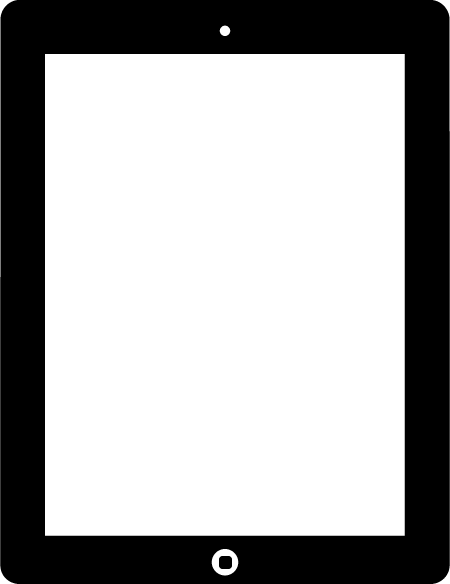 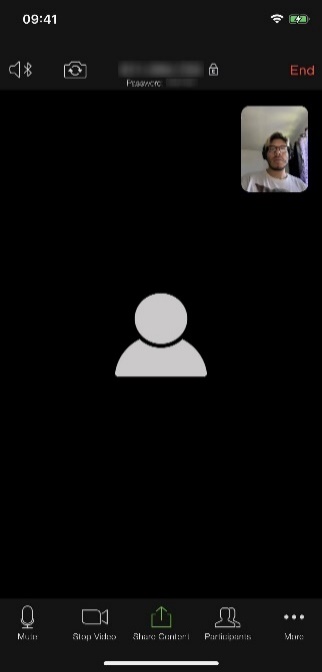 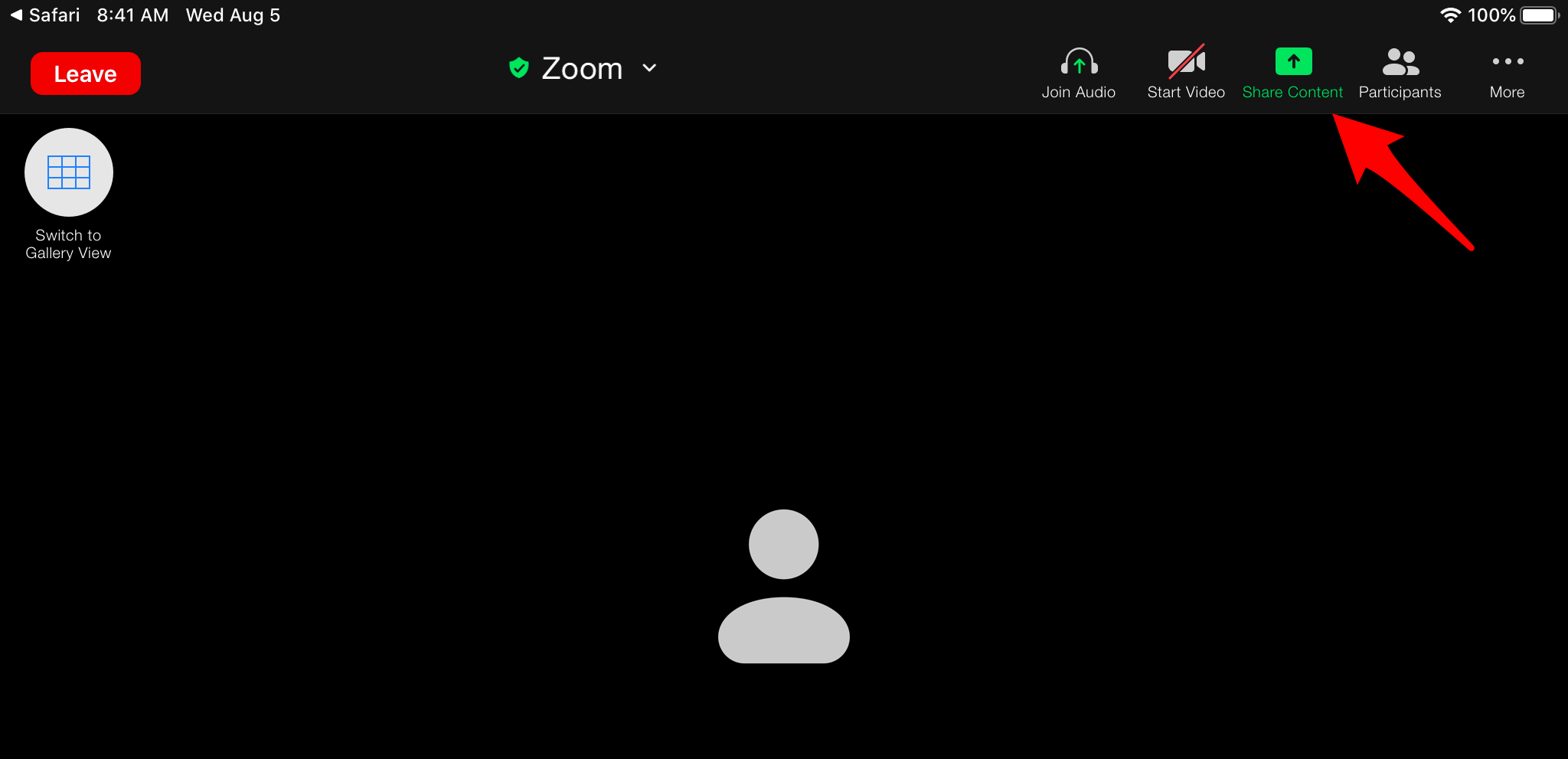 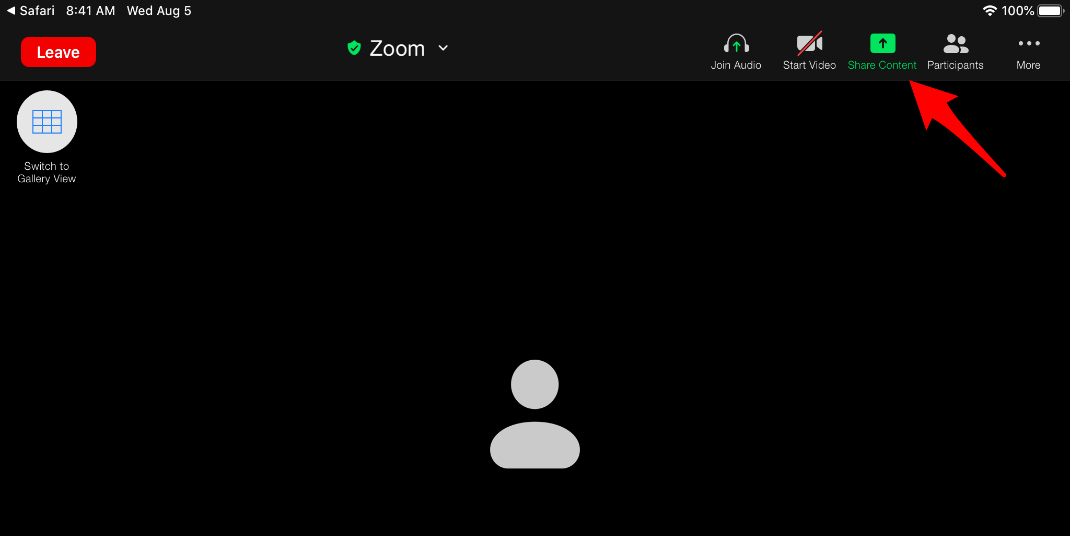 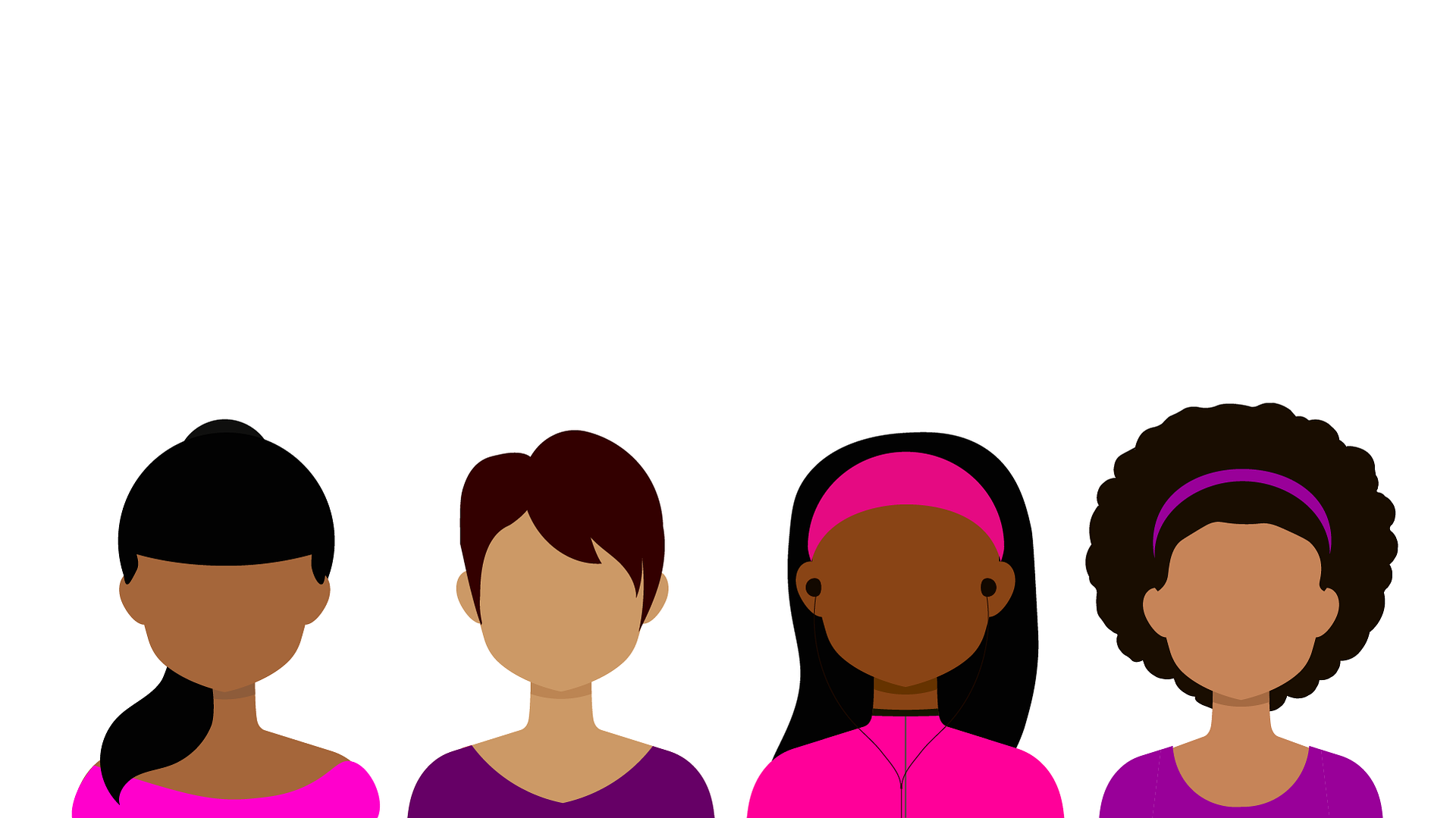 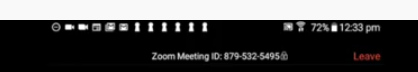 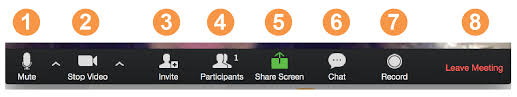 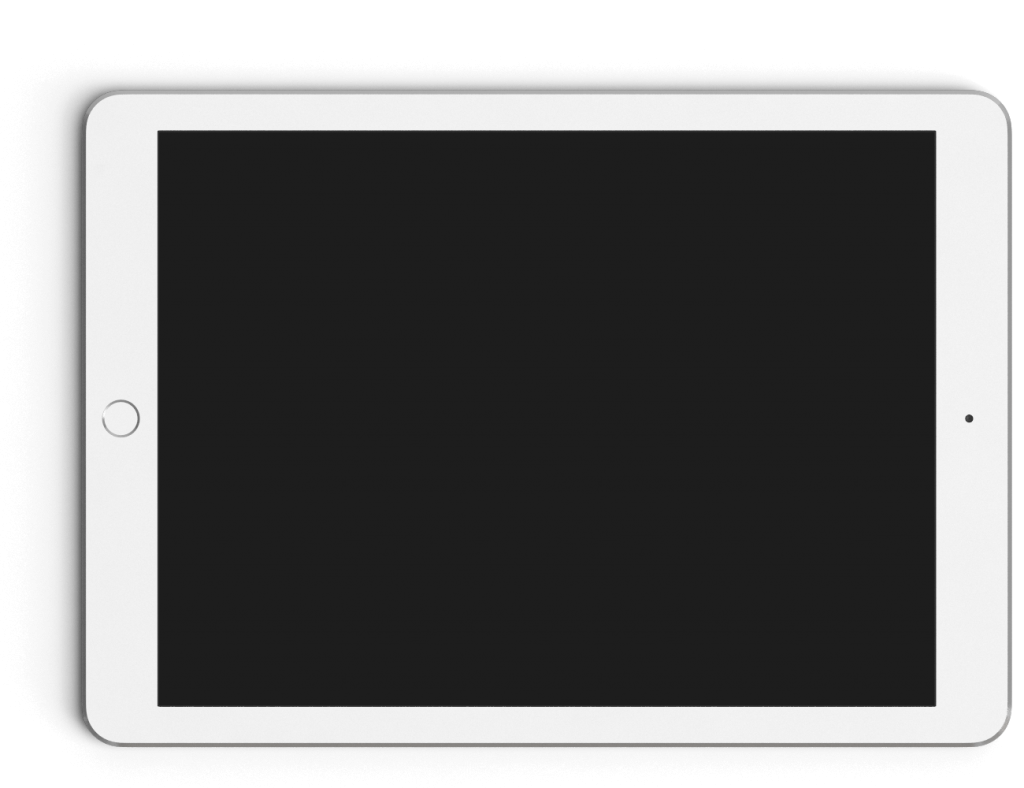 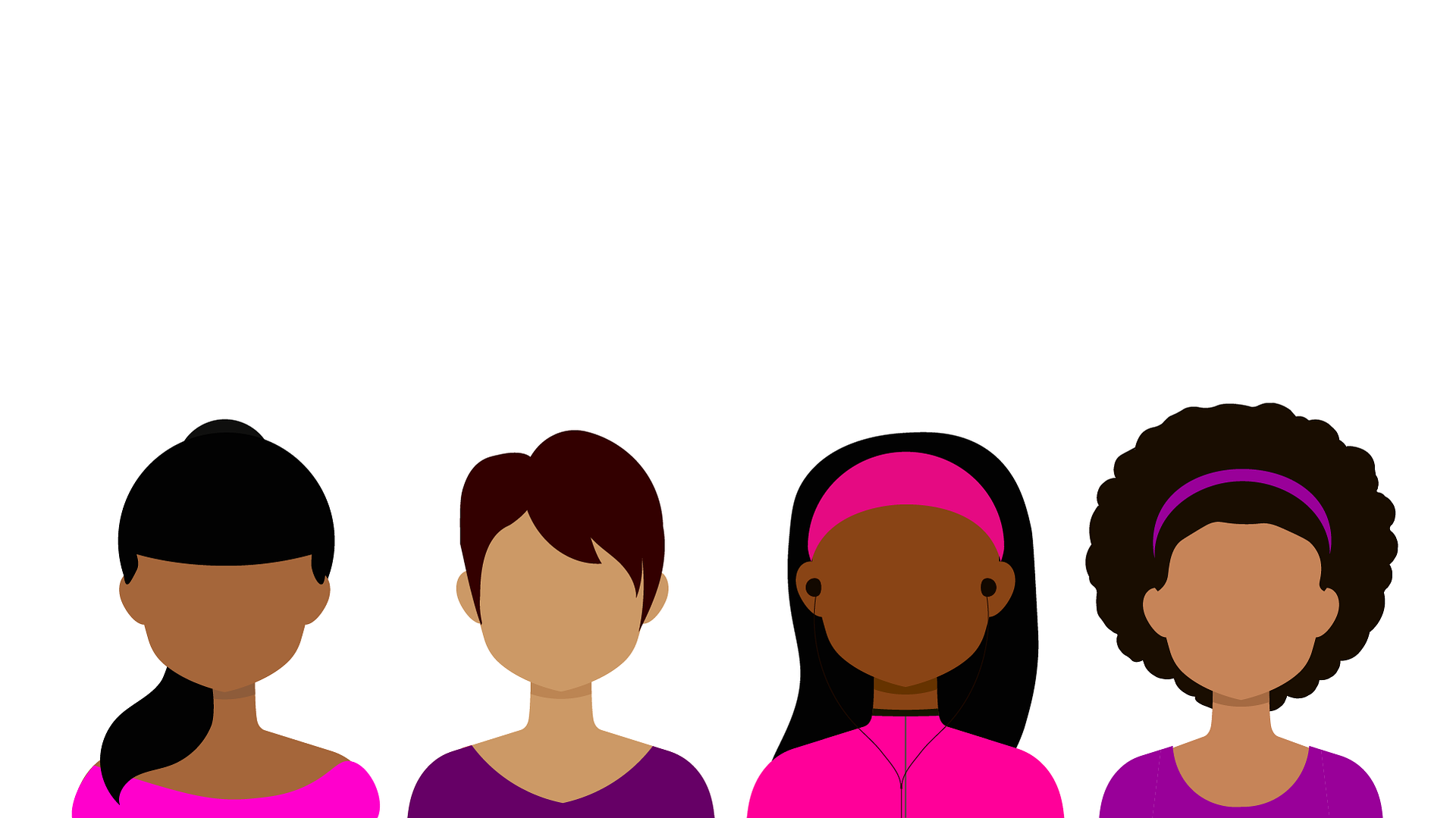 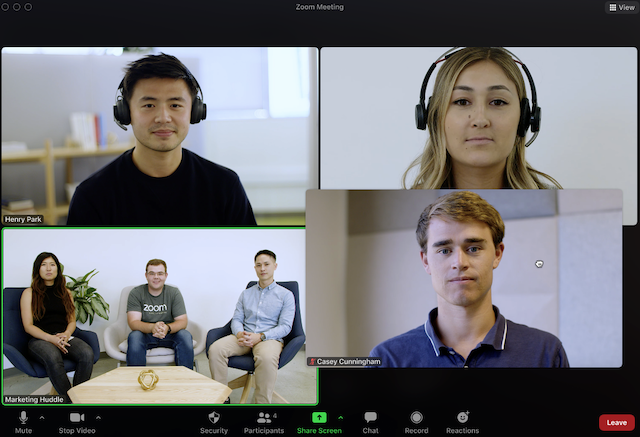 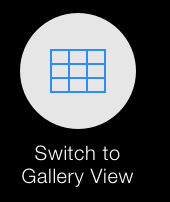 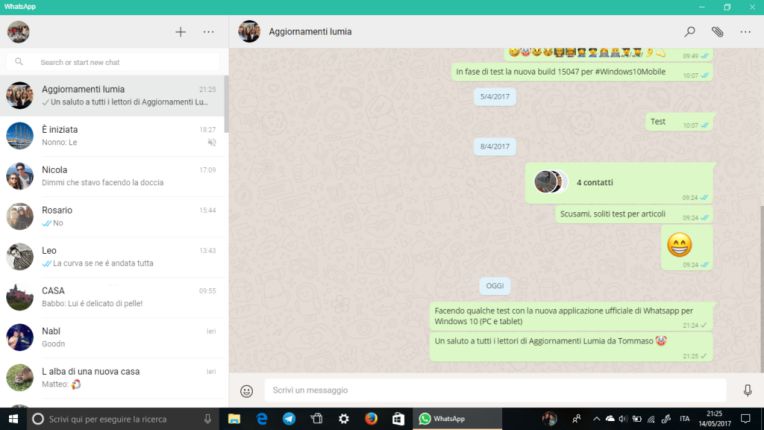 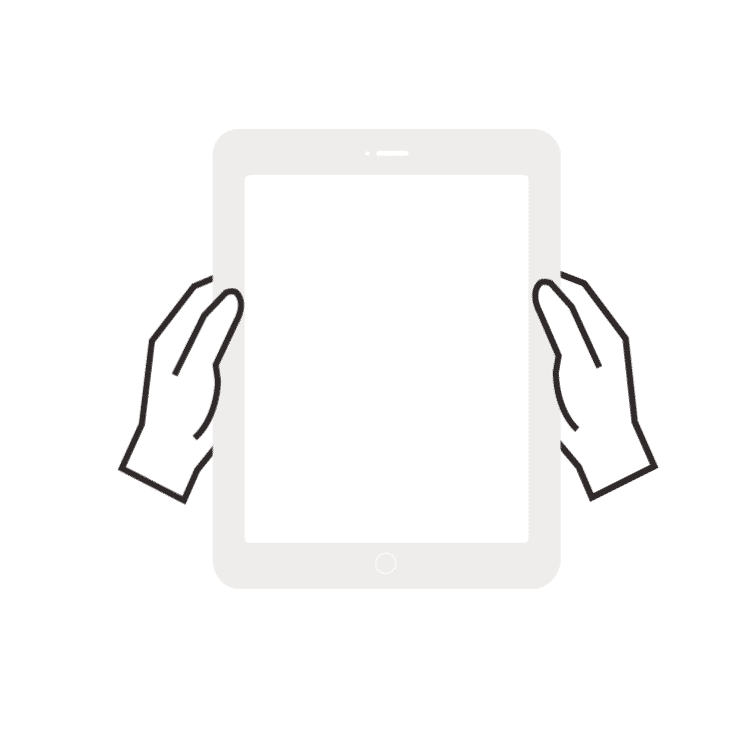 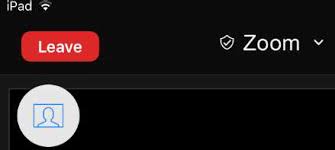 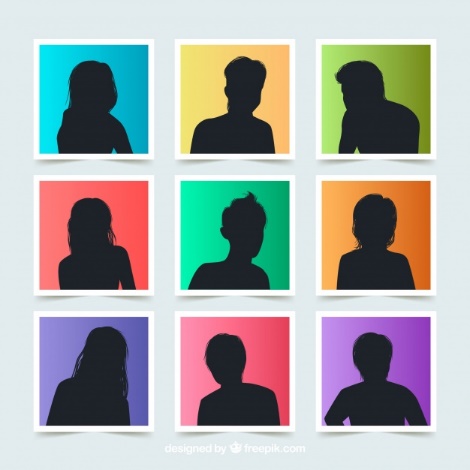 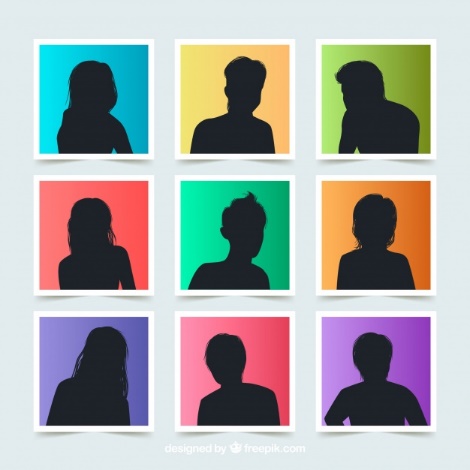 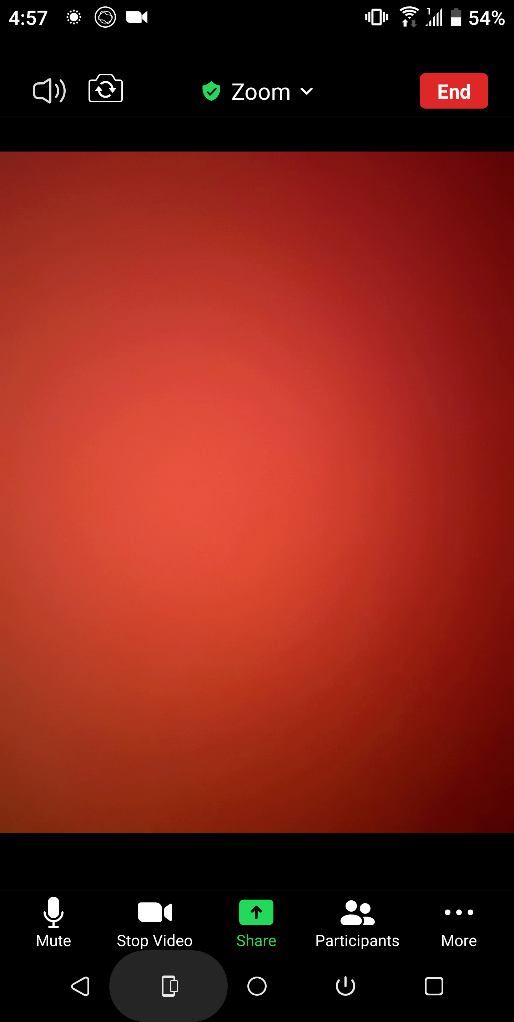 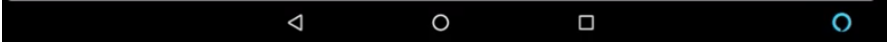 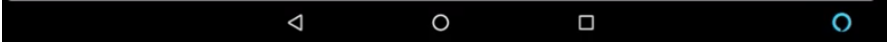 DATE 2021
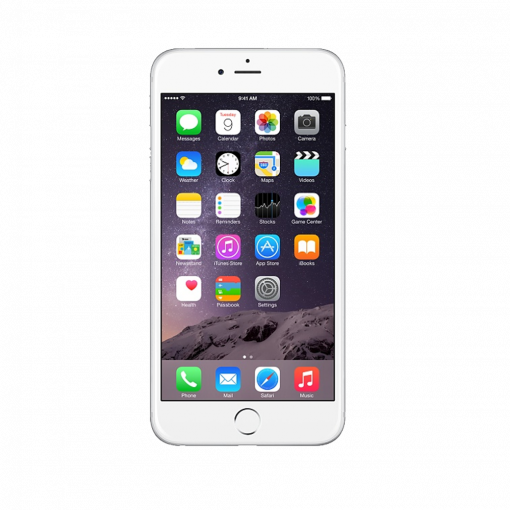 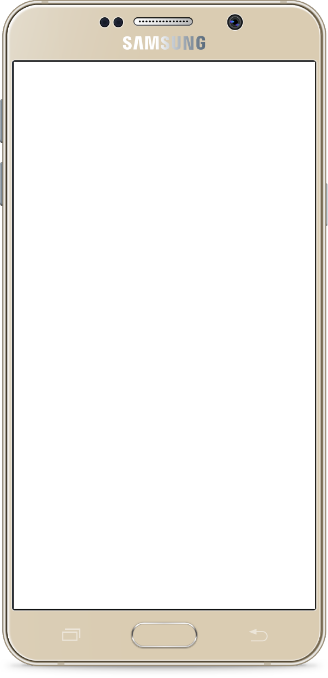 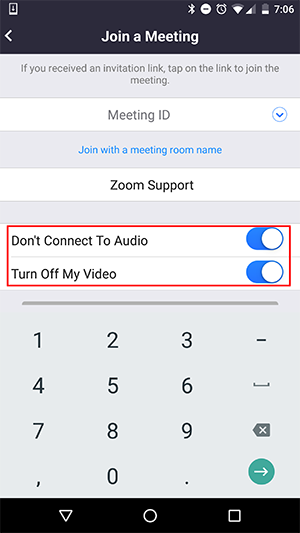 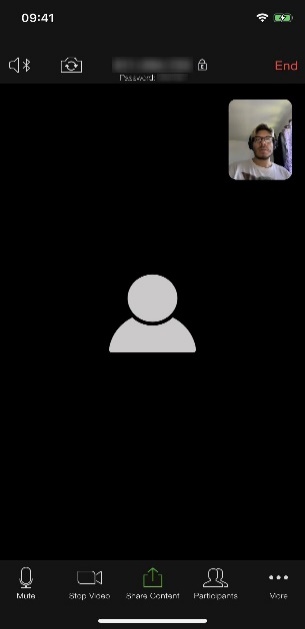 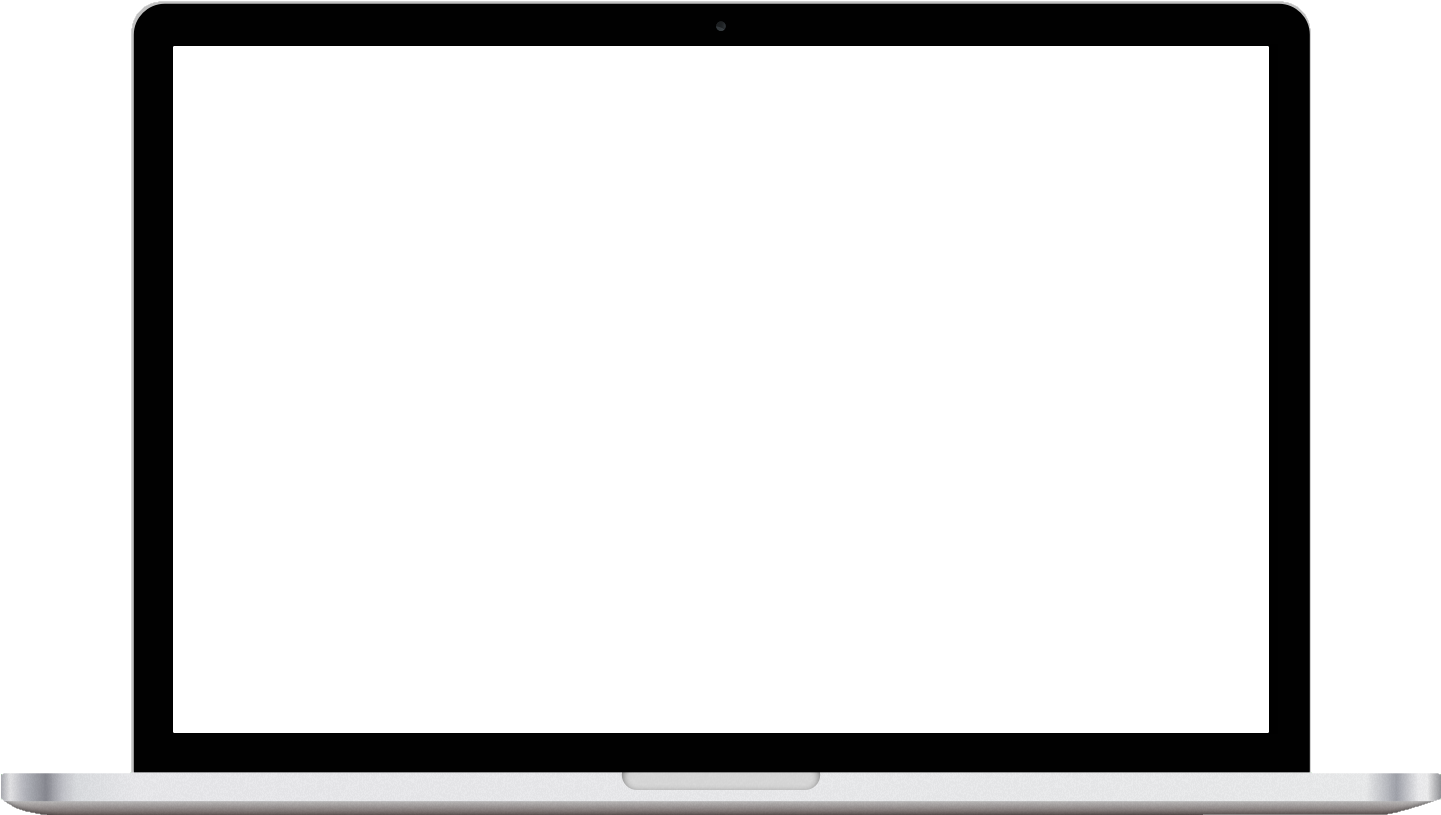 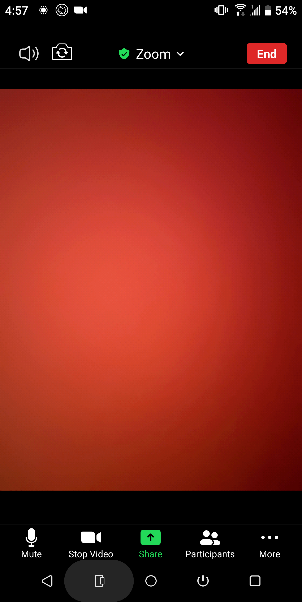 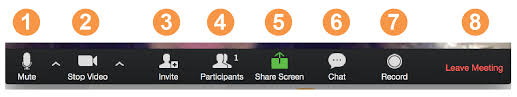 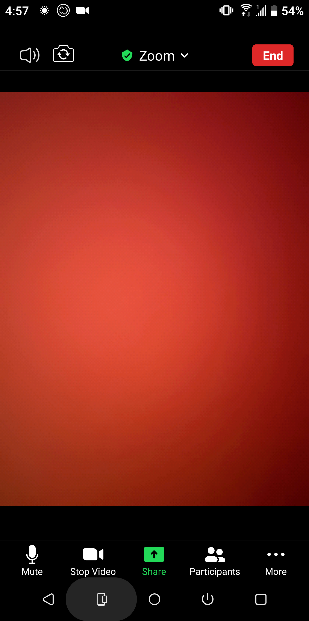 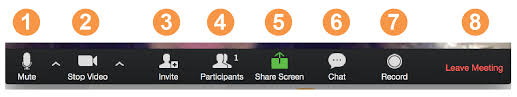 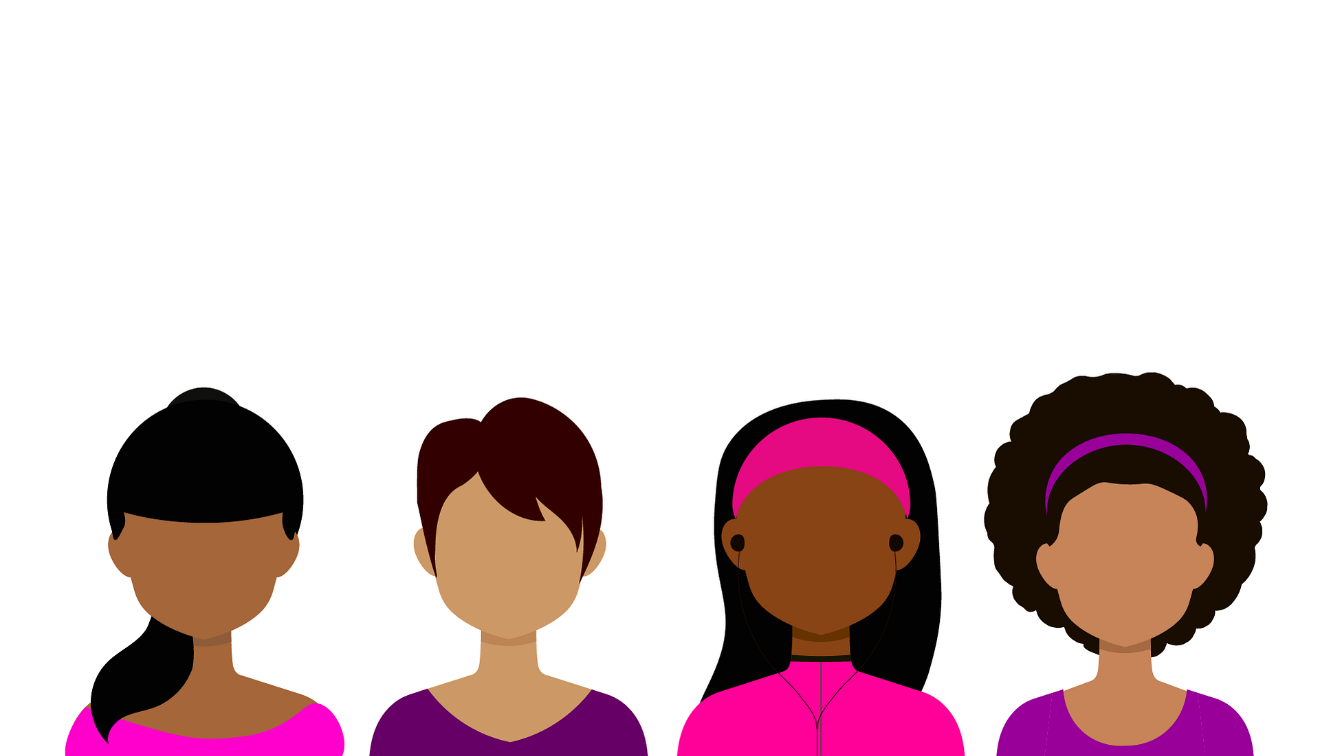 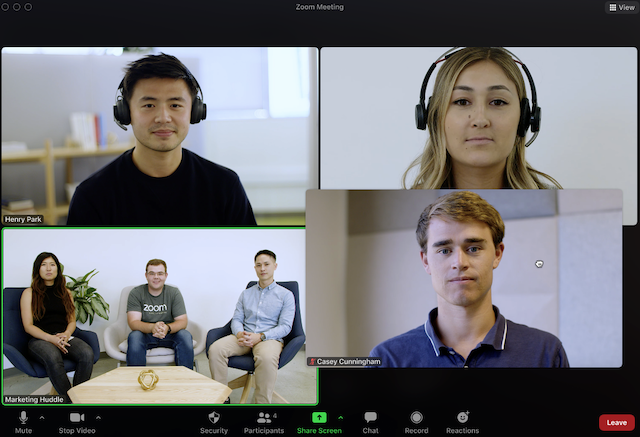 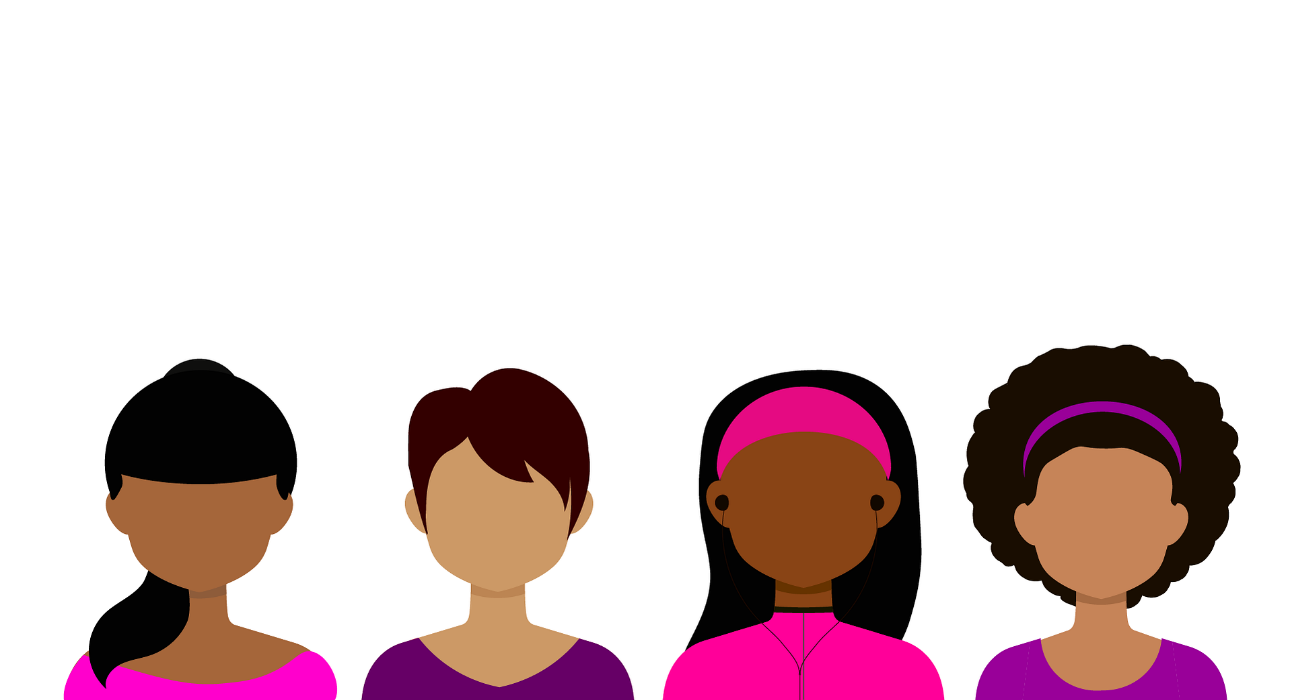 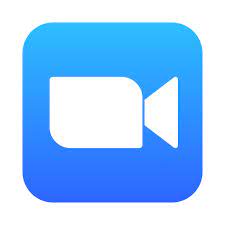 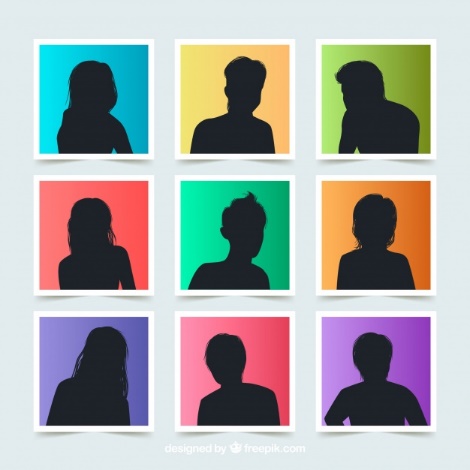 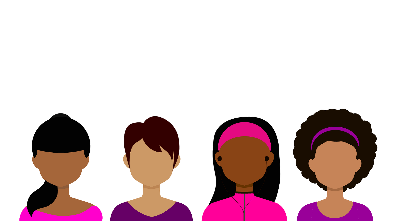 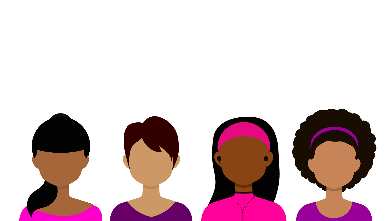 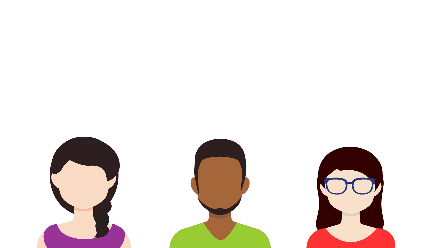 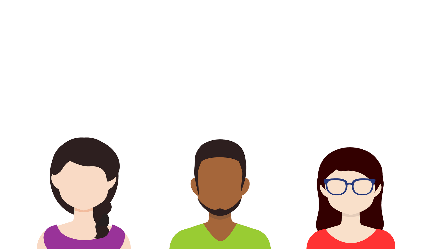 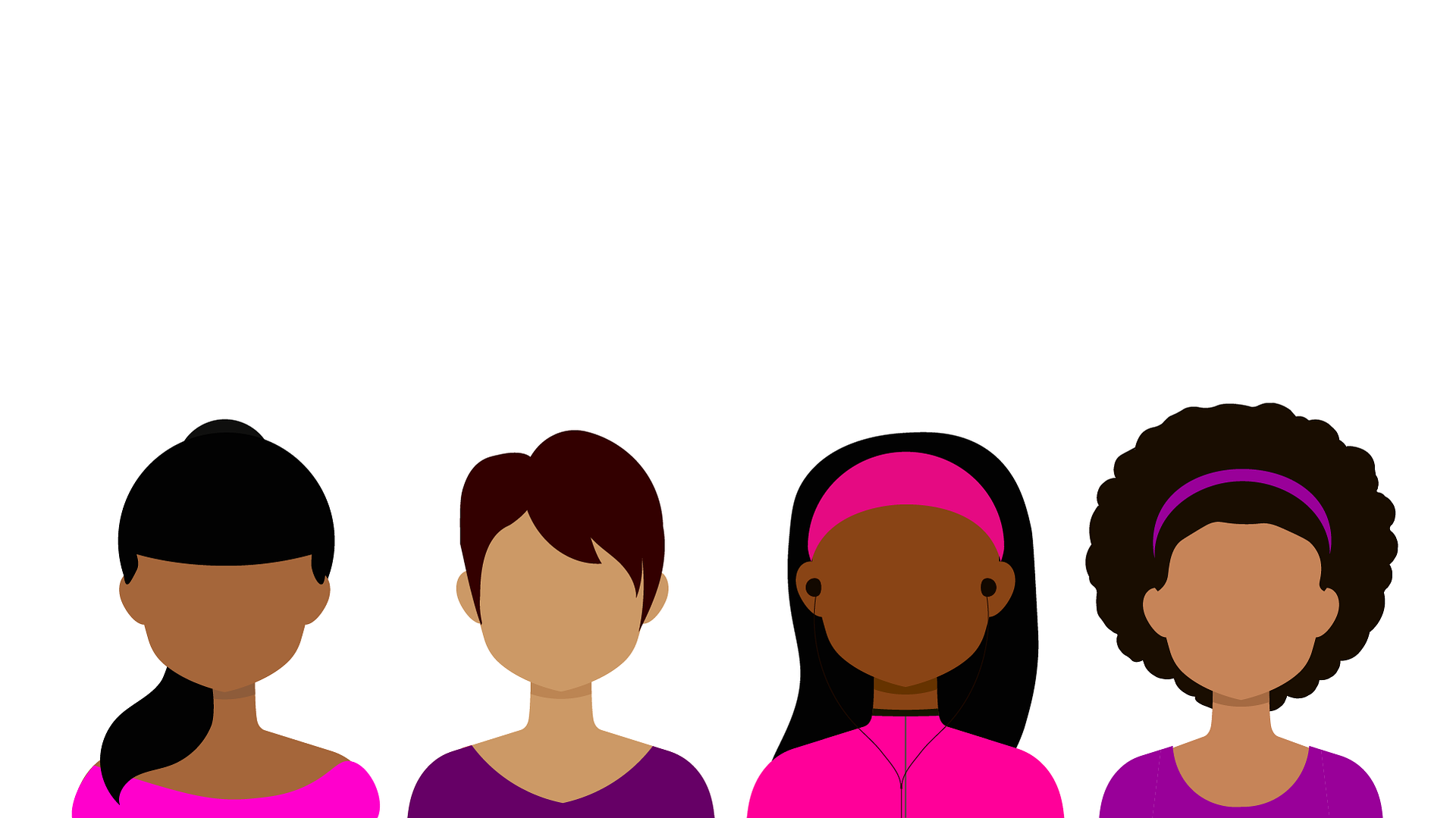 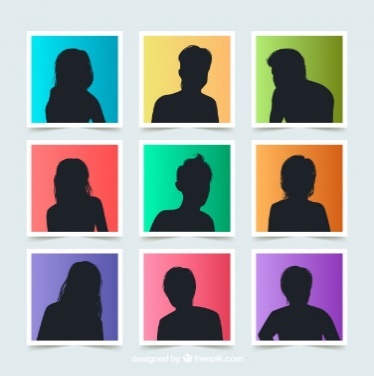 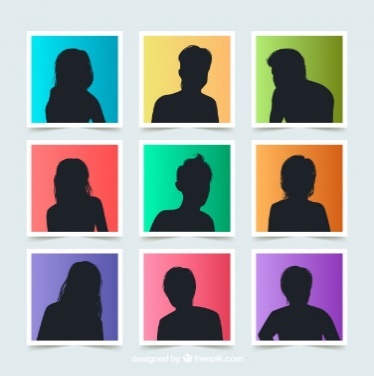 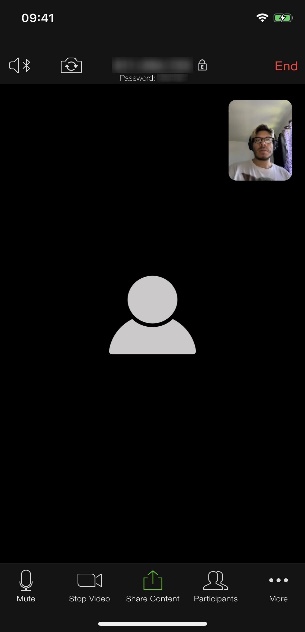 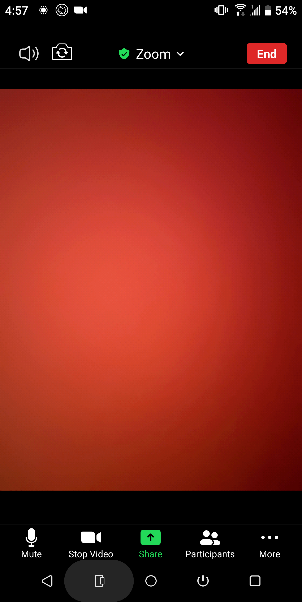 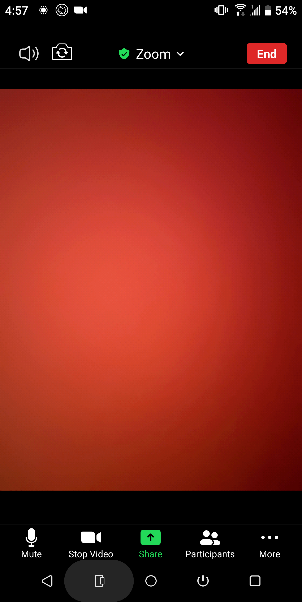 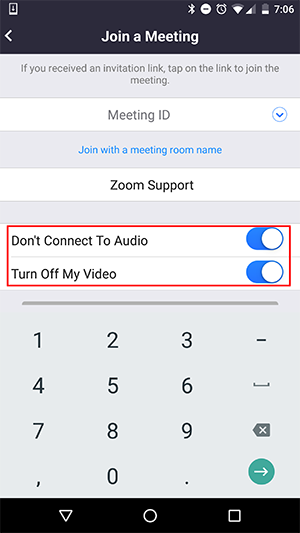 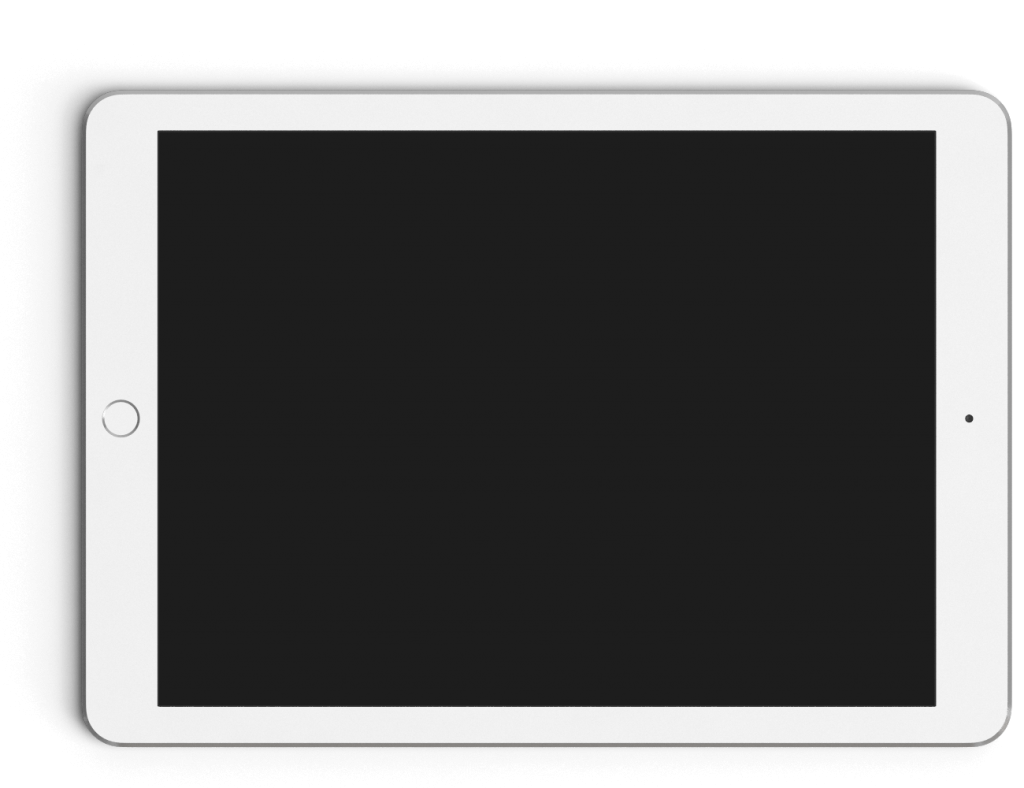 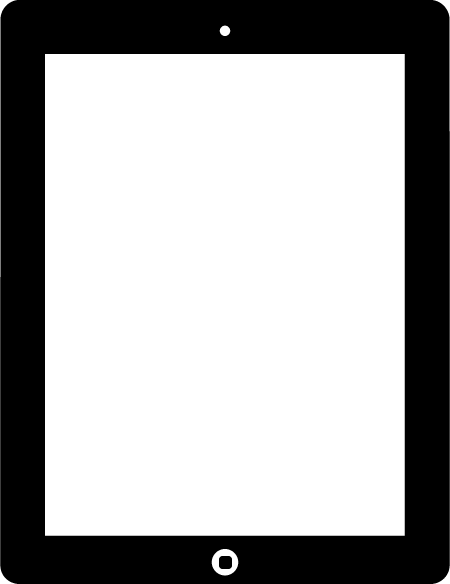 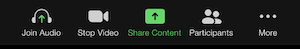 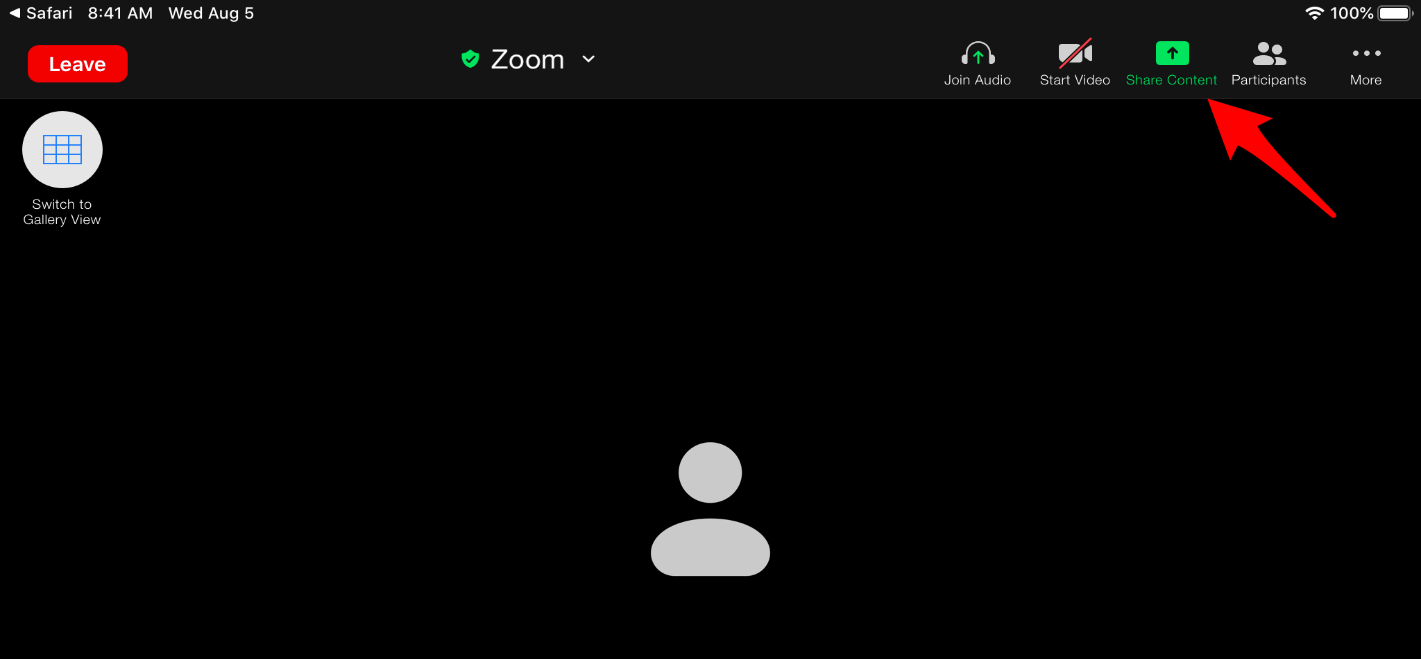 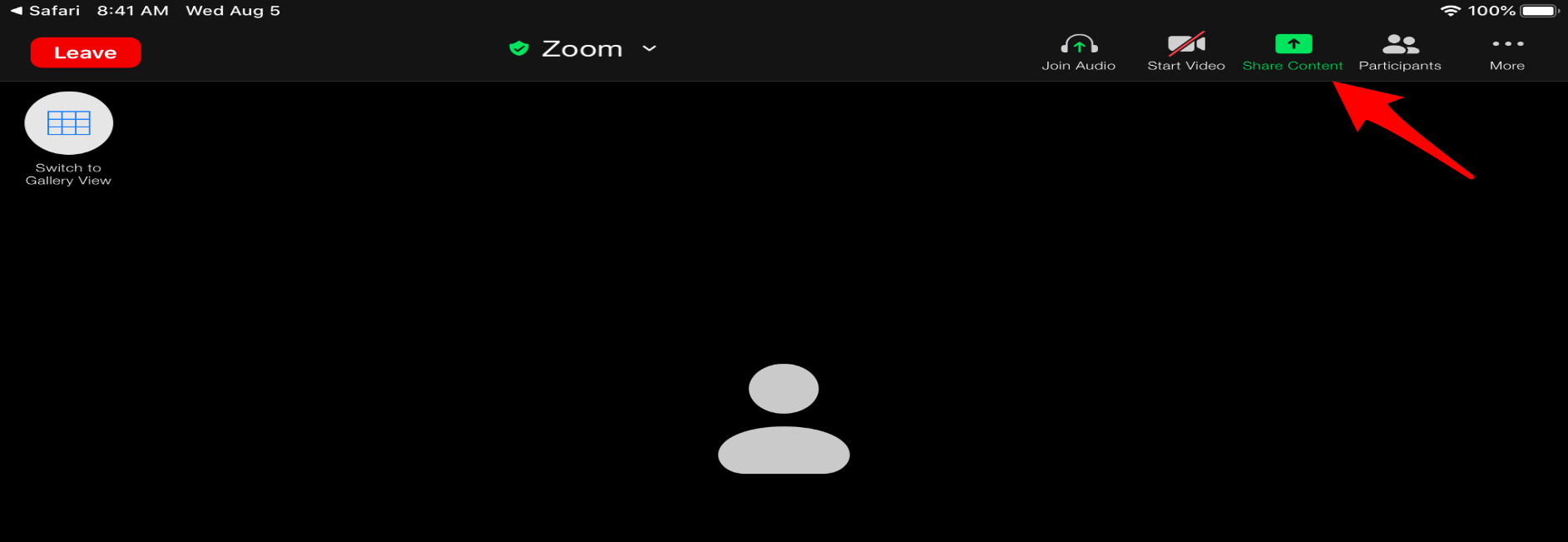 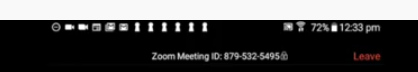 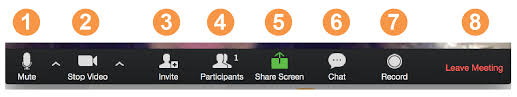 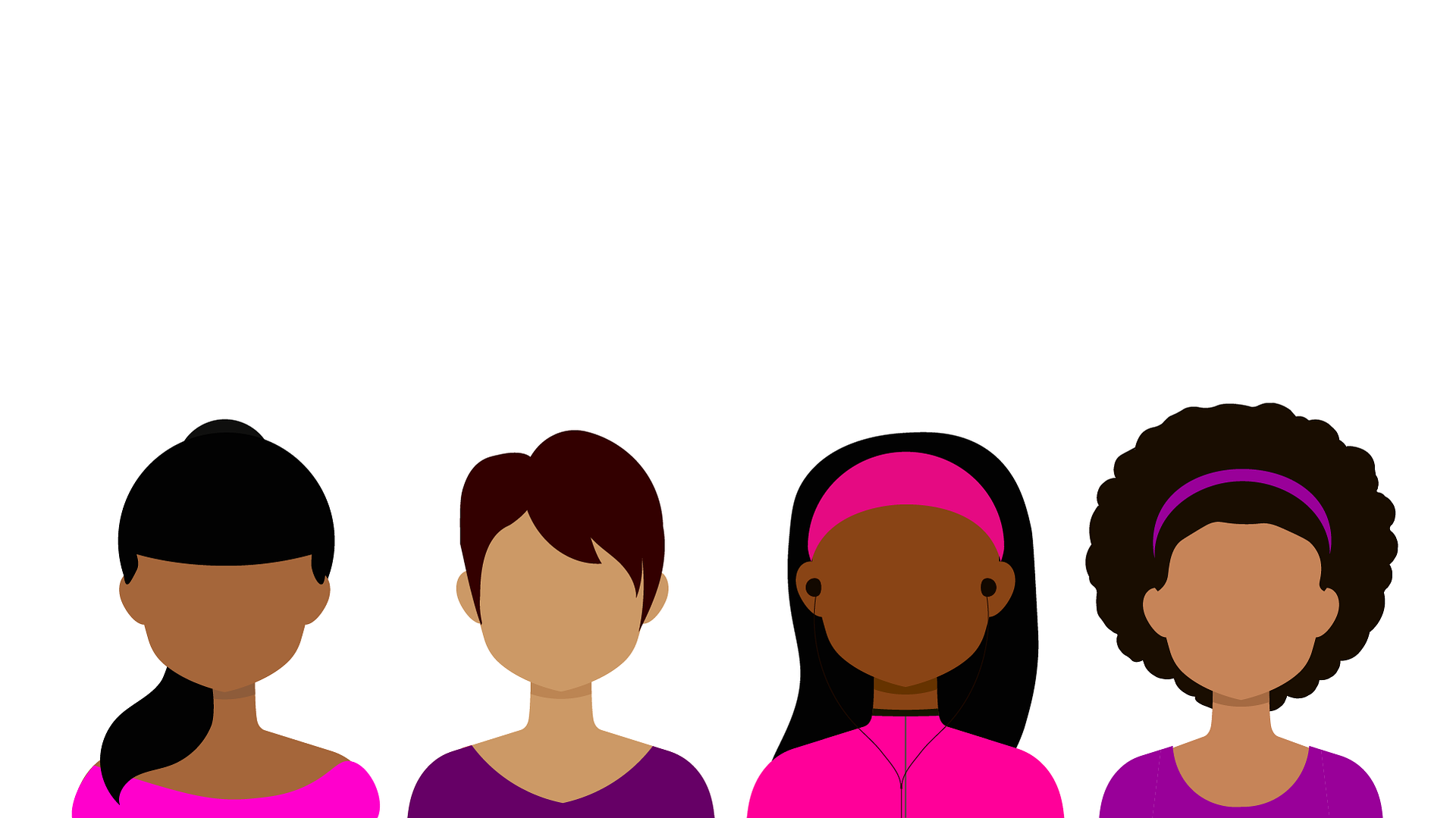 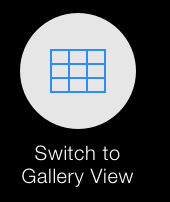 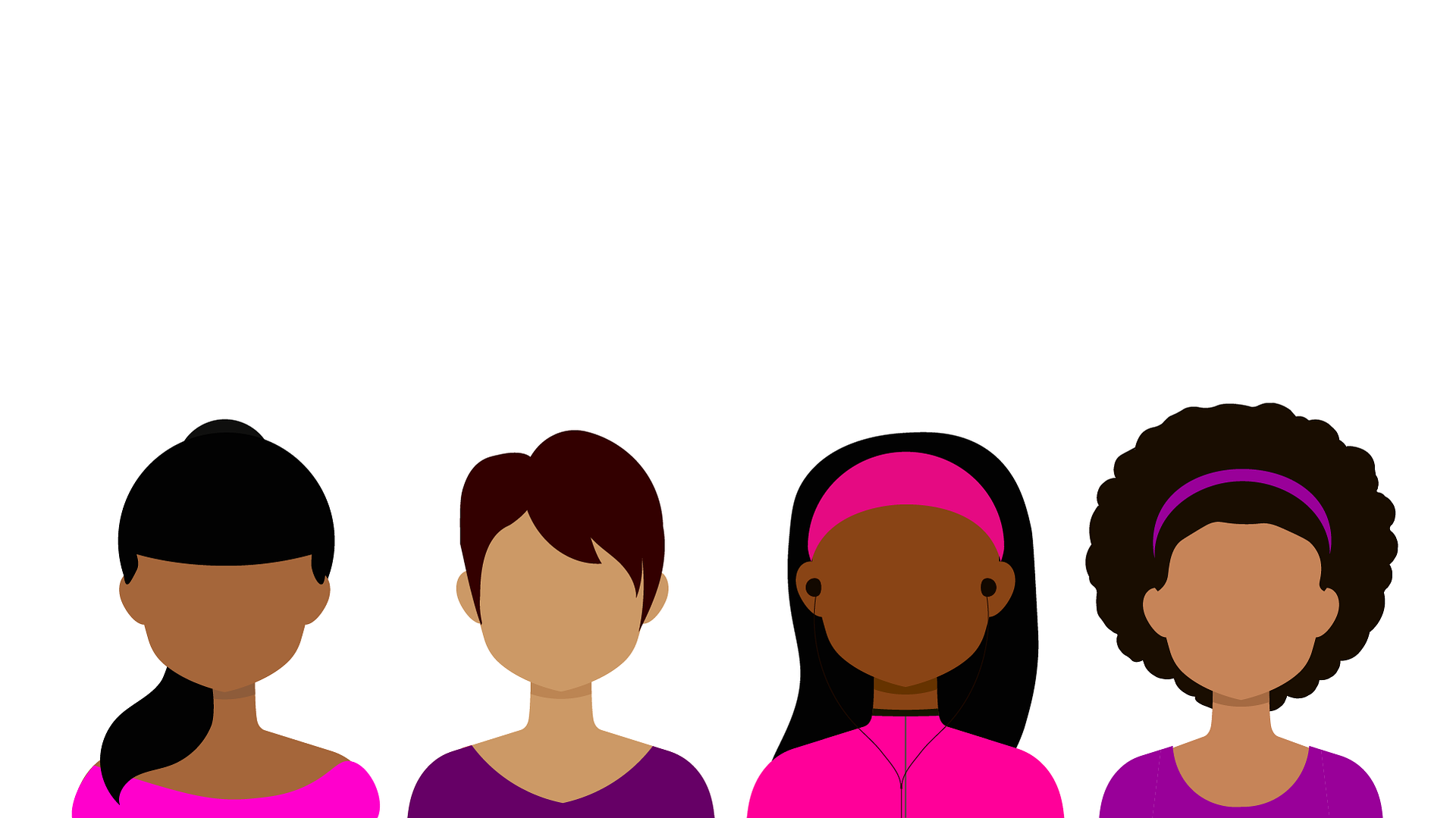 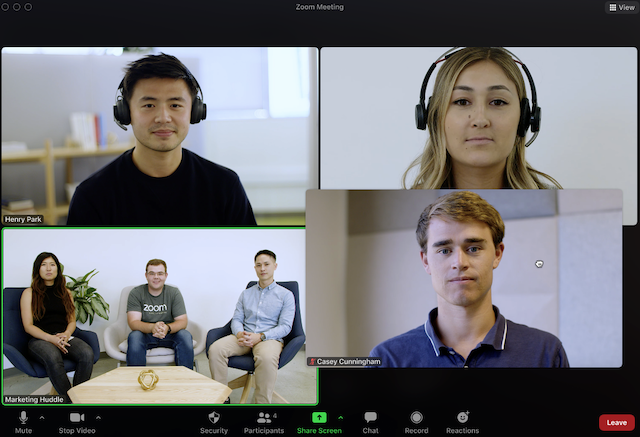 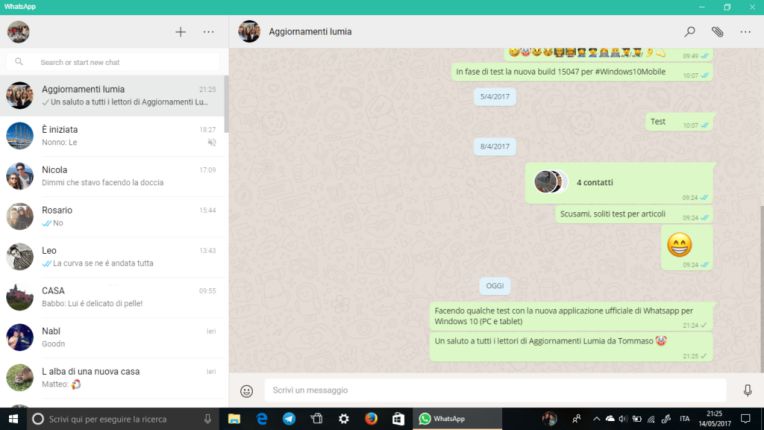 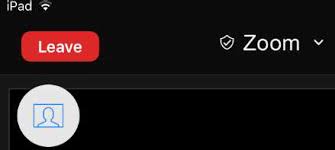 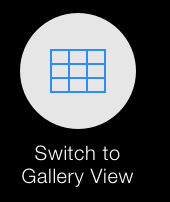 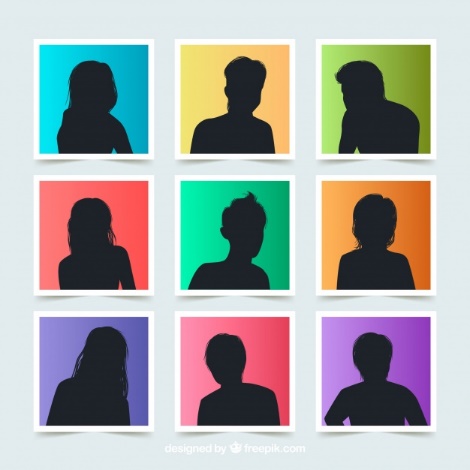 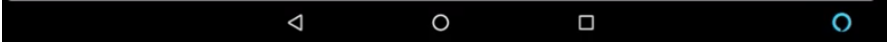 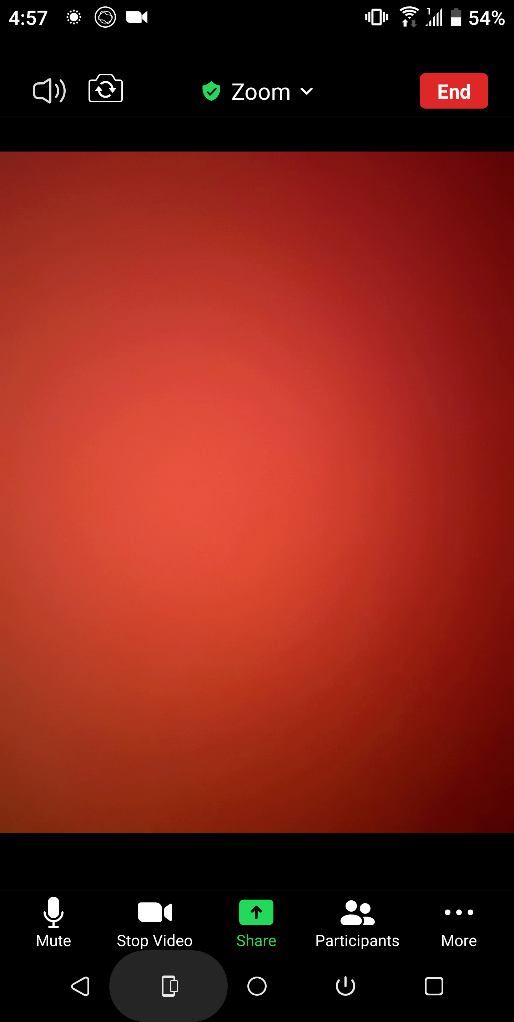 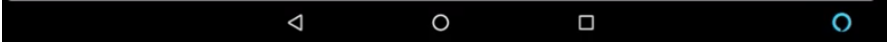 DATE 2021
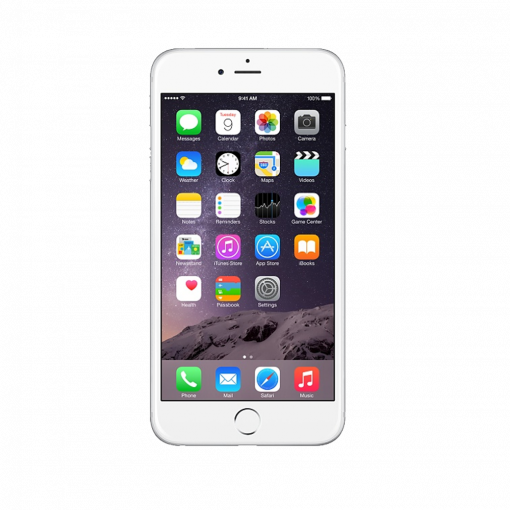 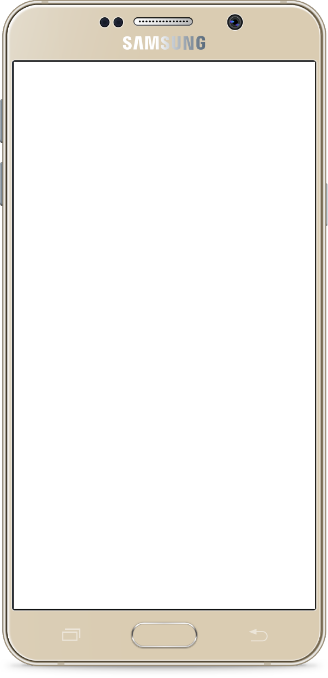 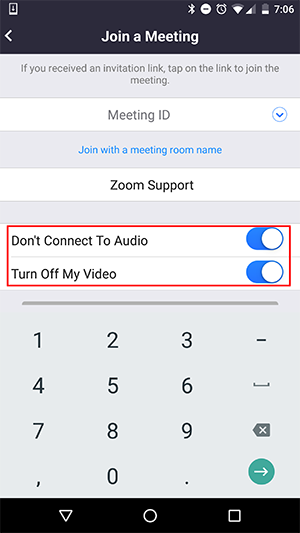 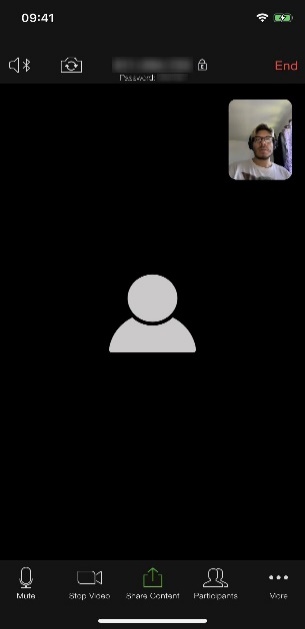 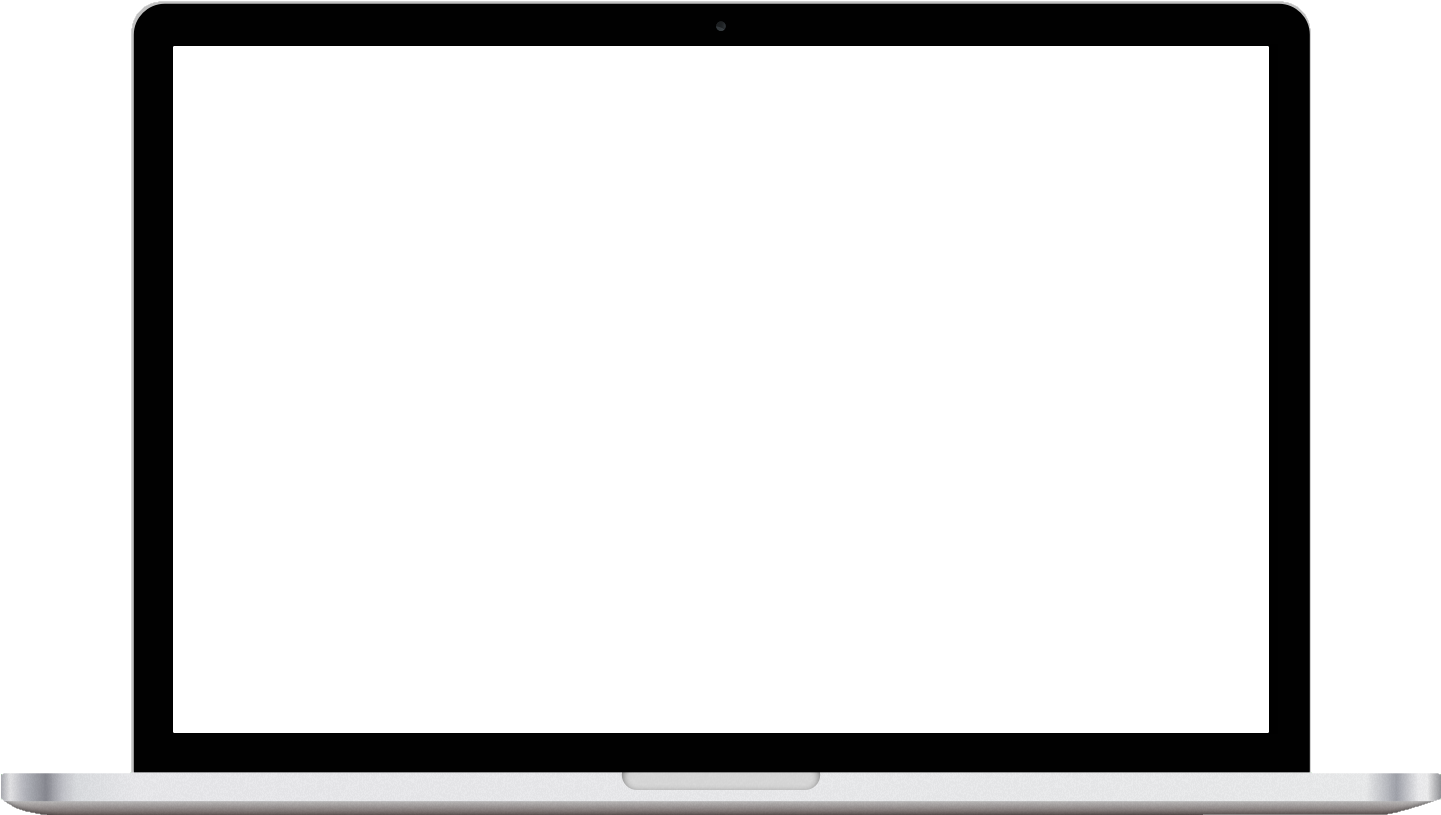 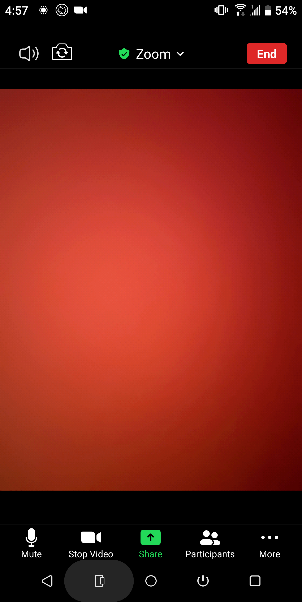 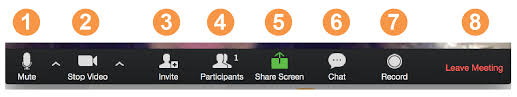 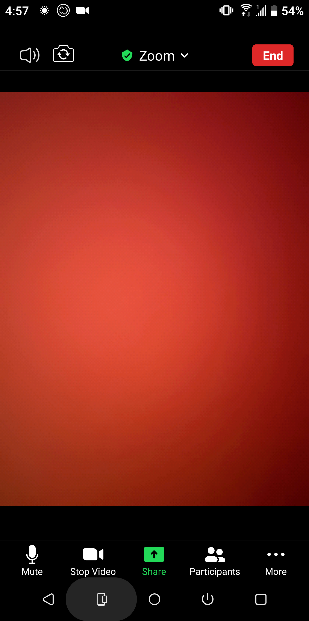 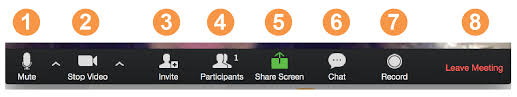 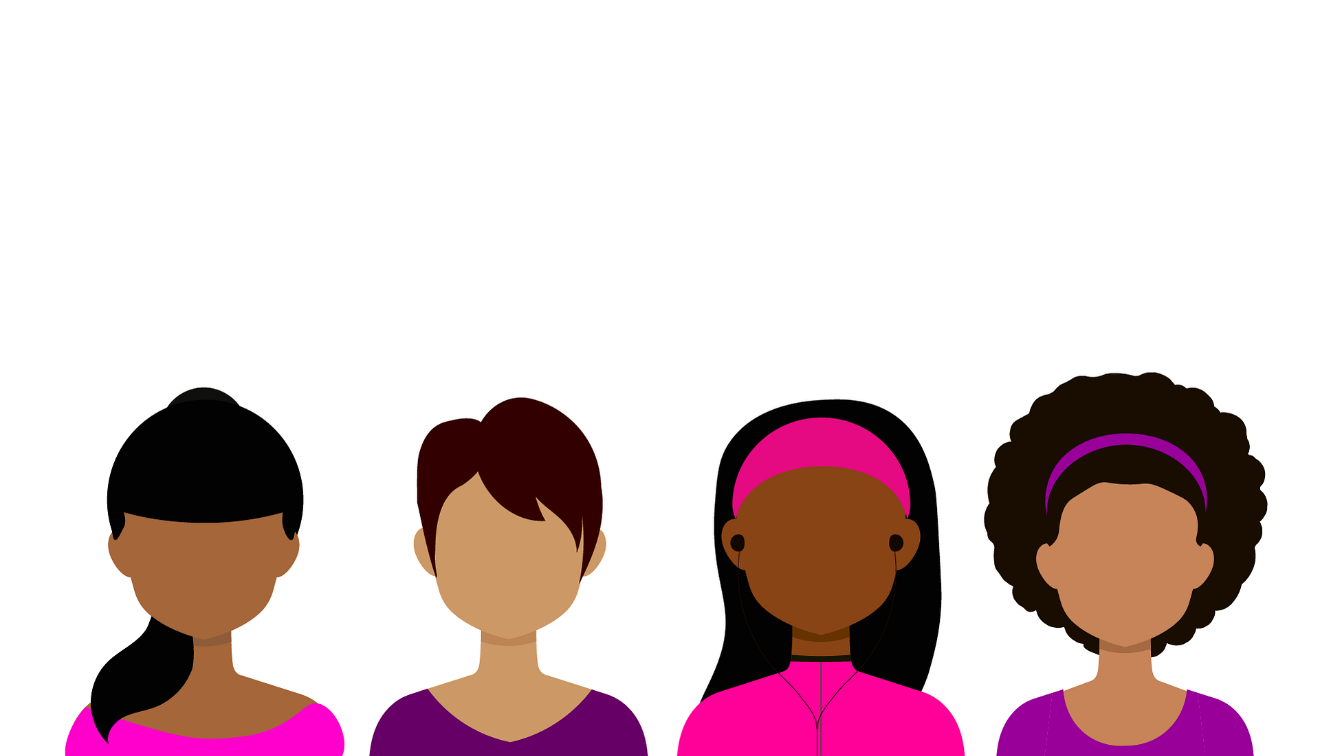 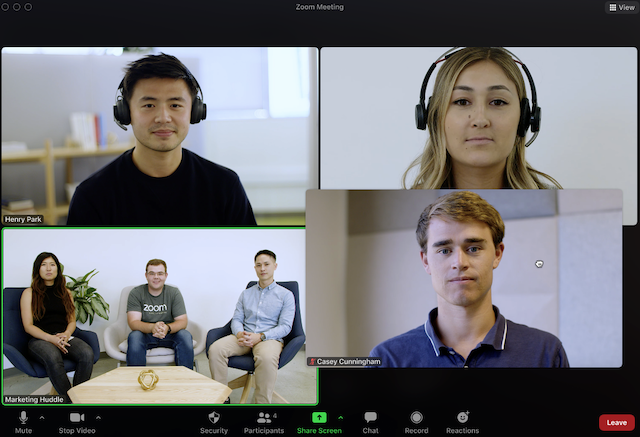 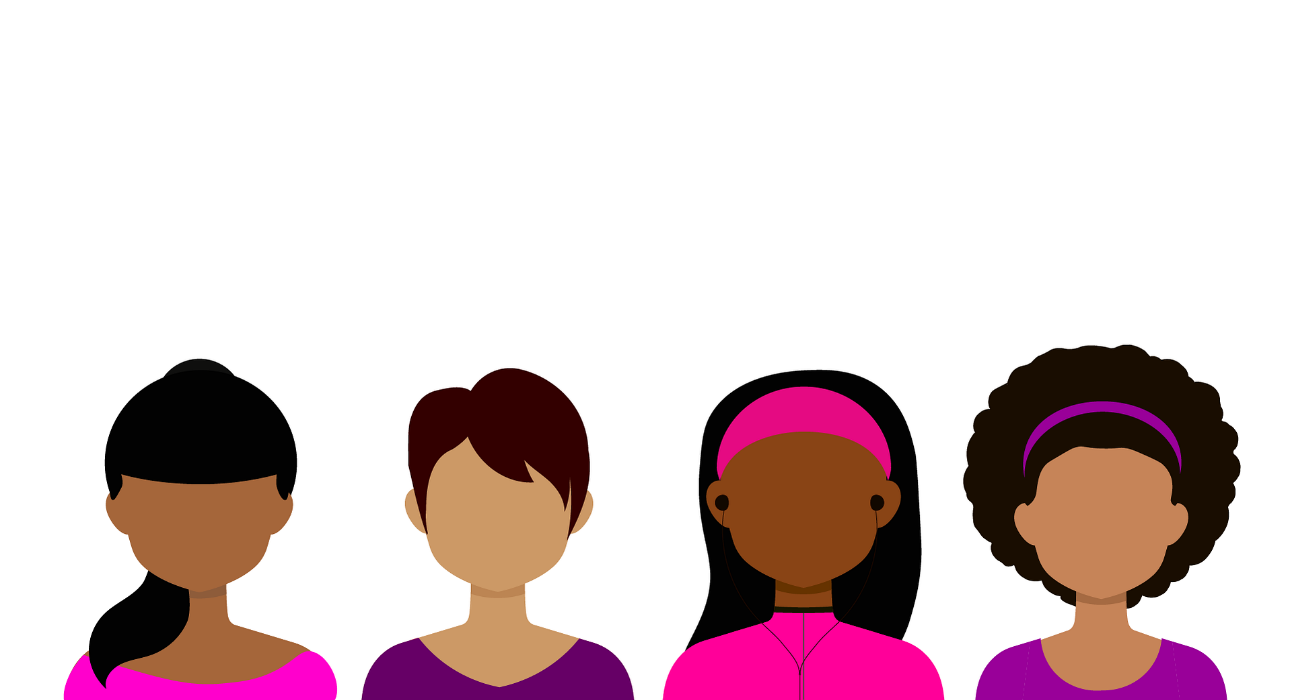 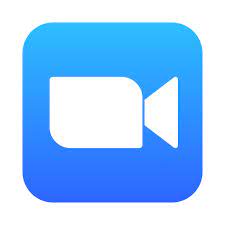 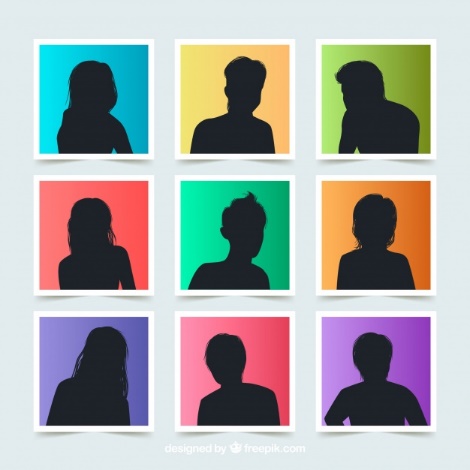 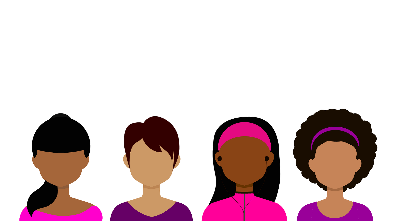 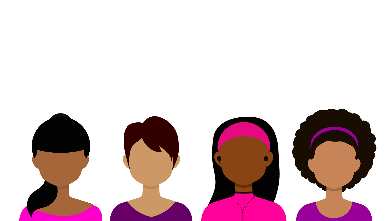 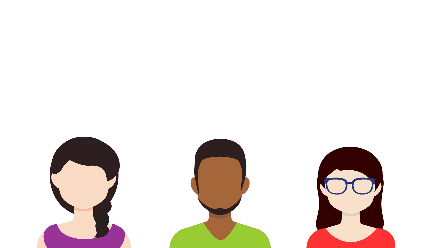 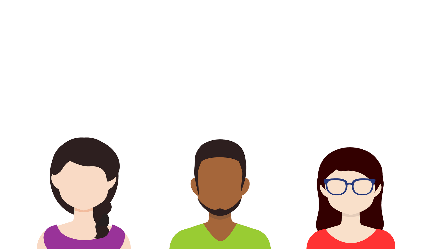 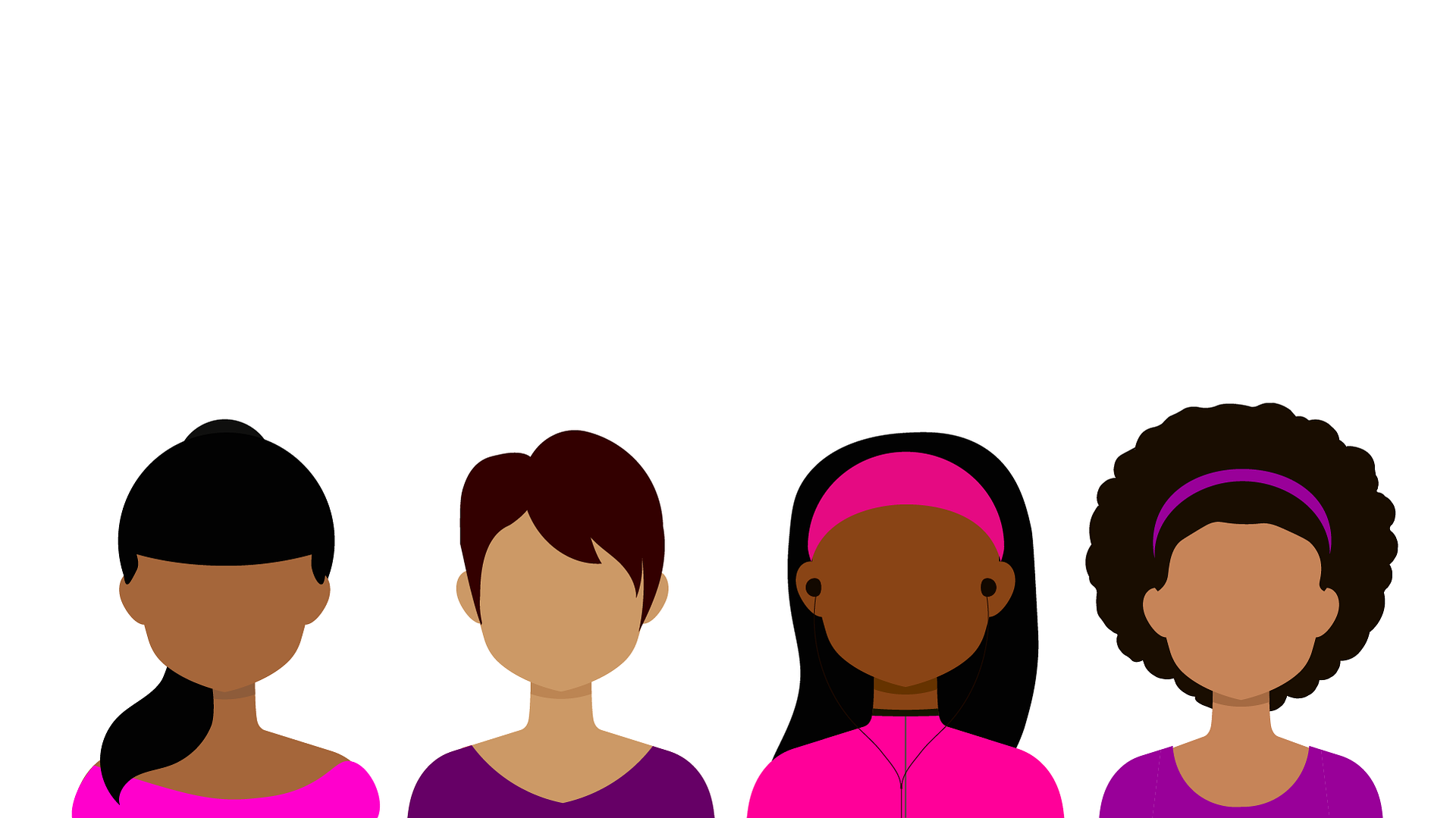 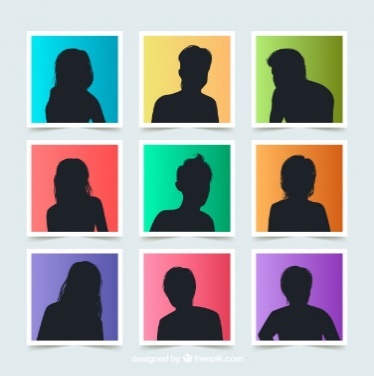 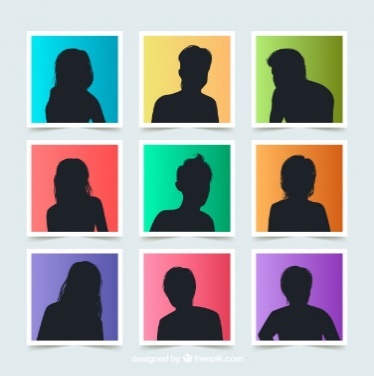 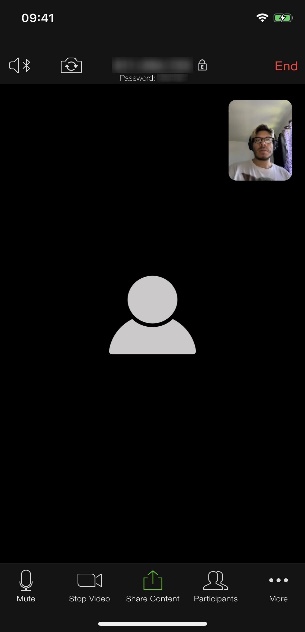 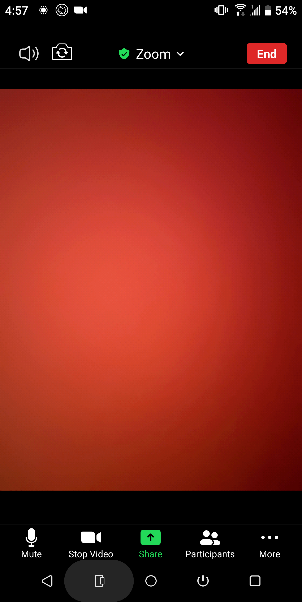 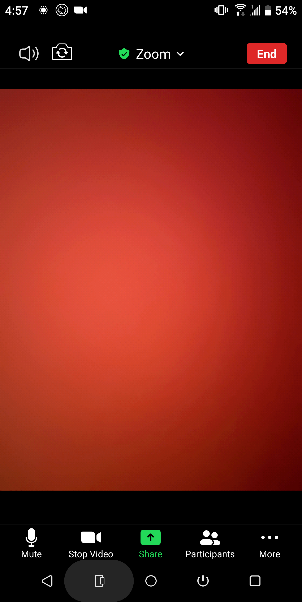 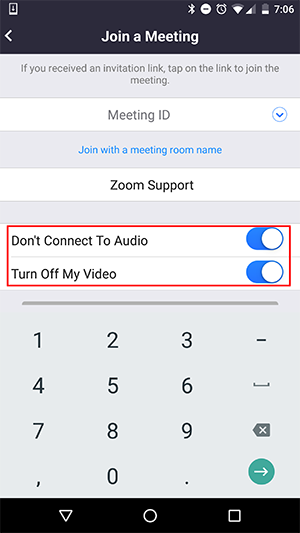 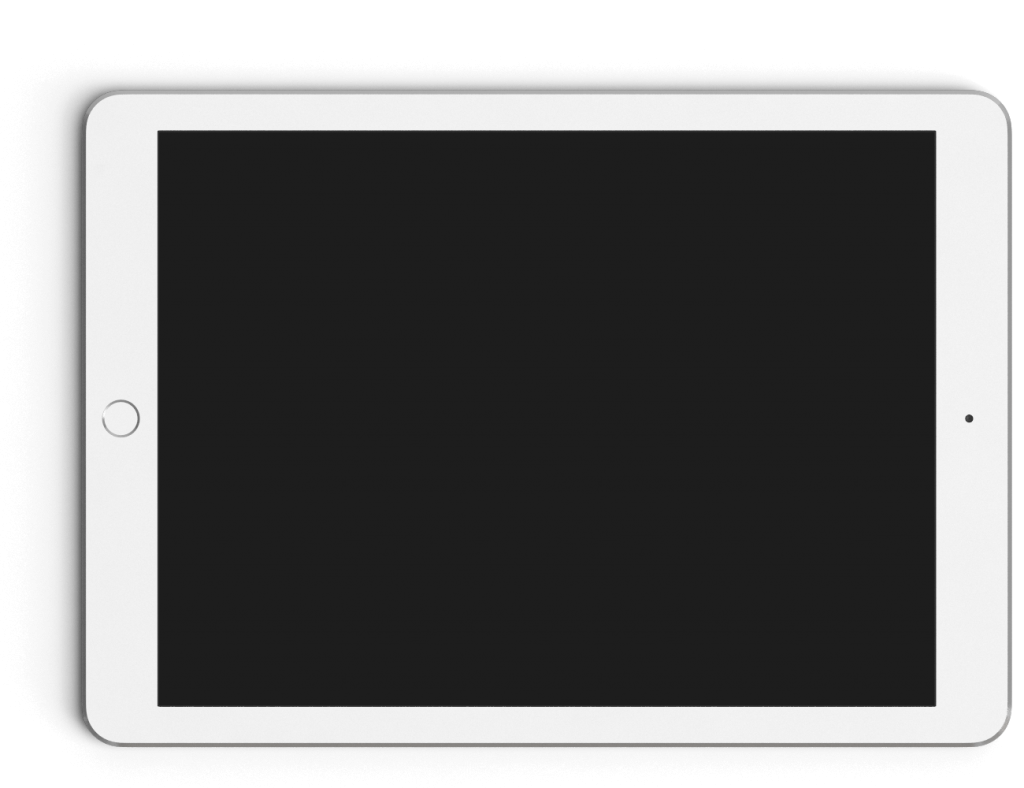 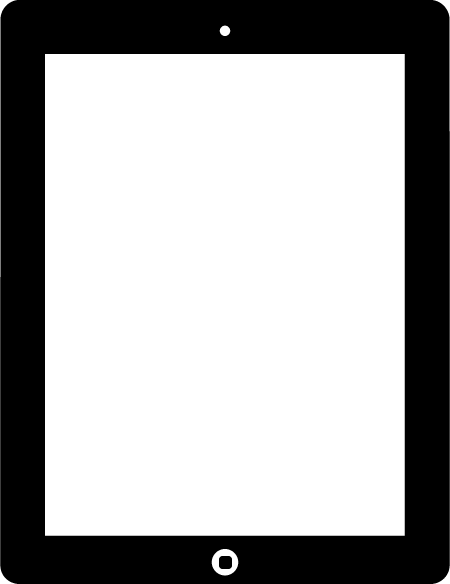 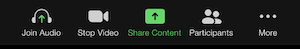 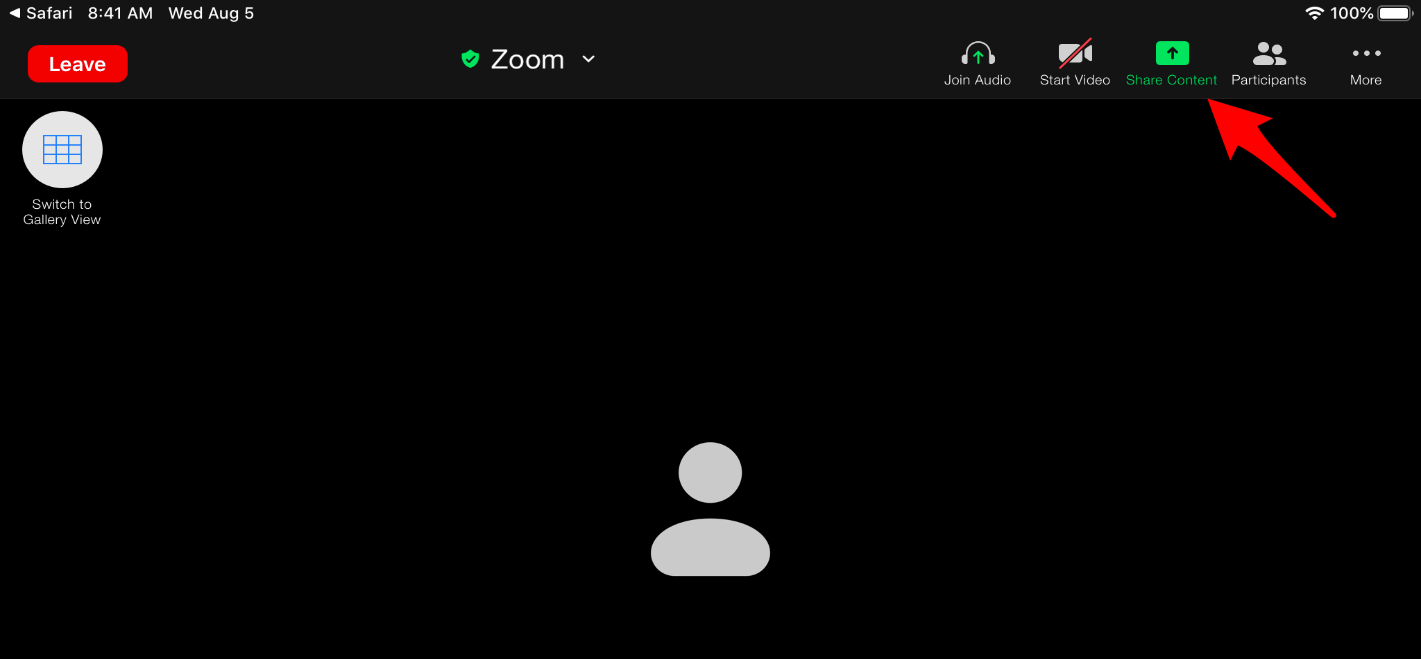 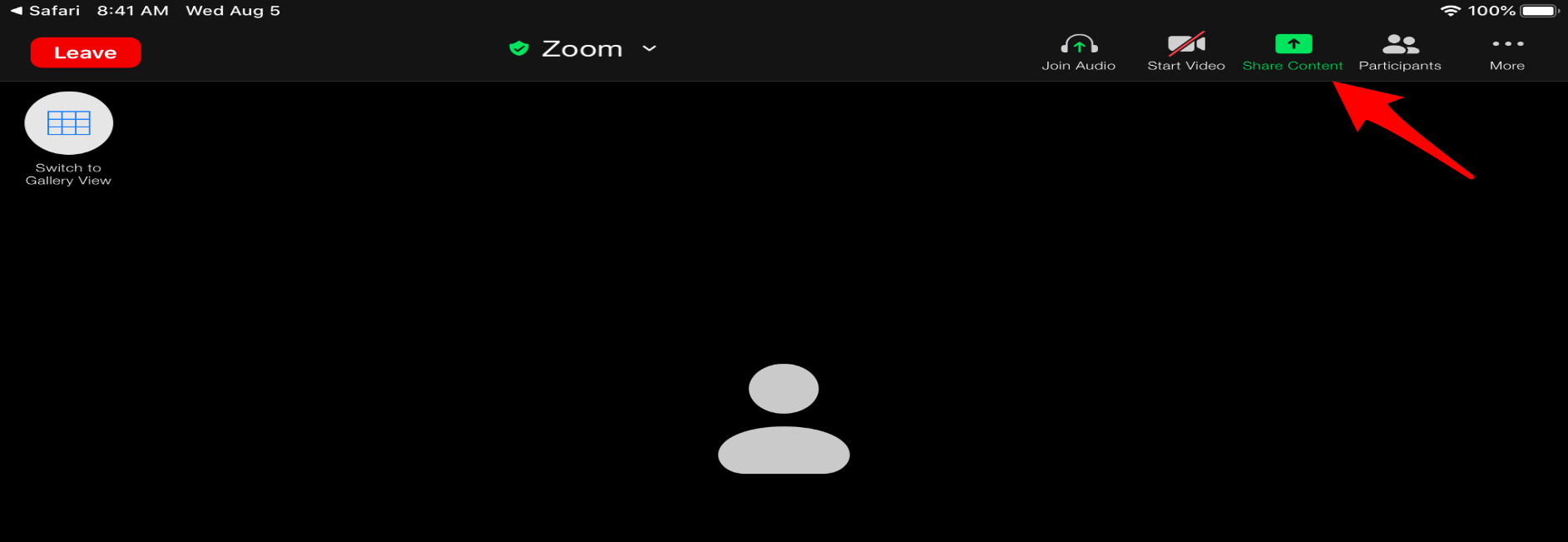 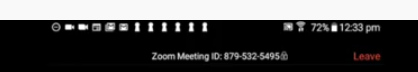 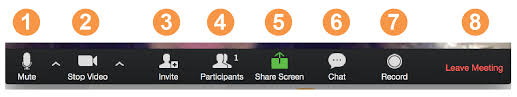 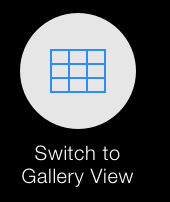 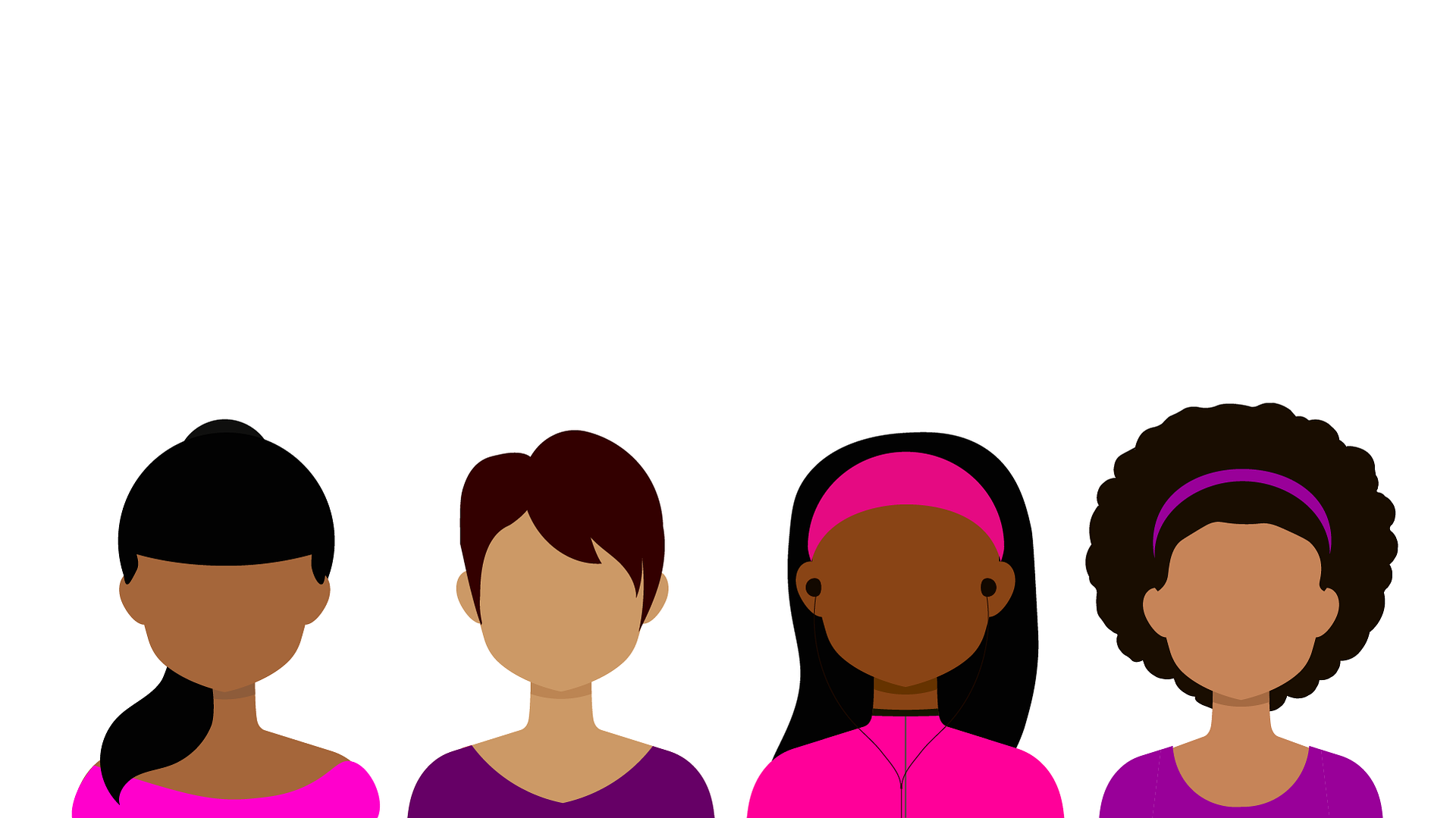 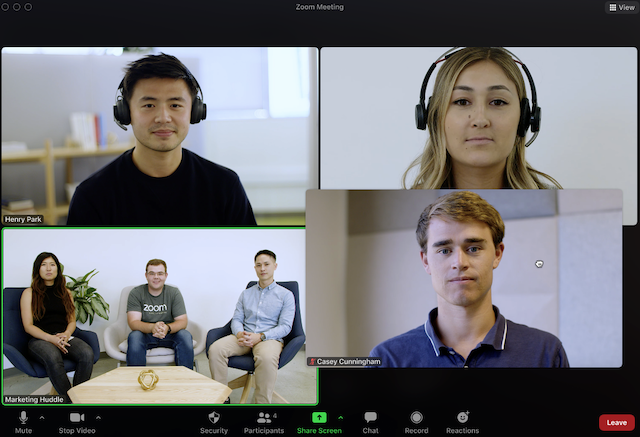 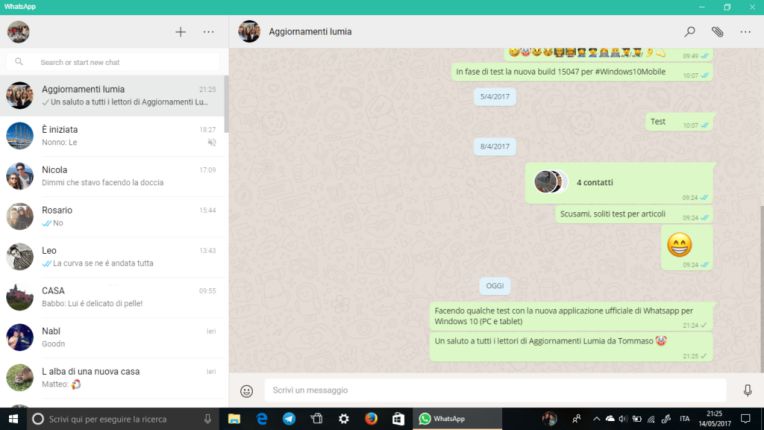 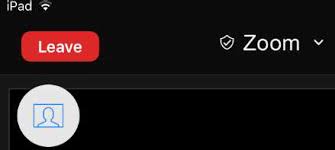 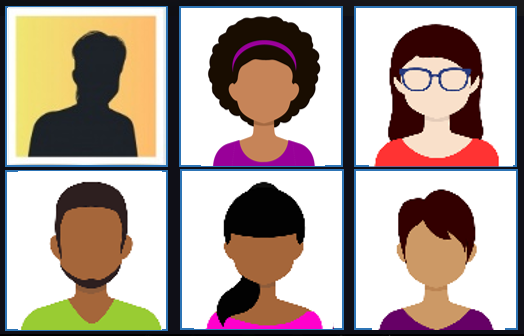 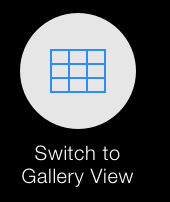 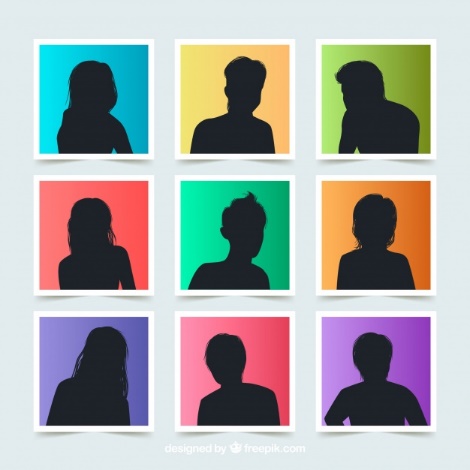 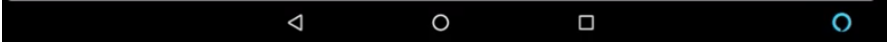 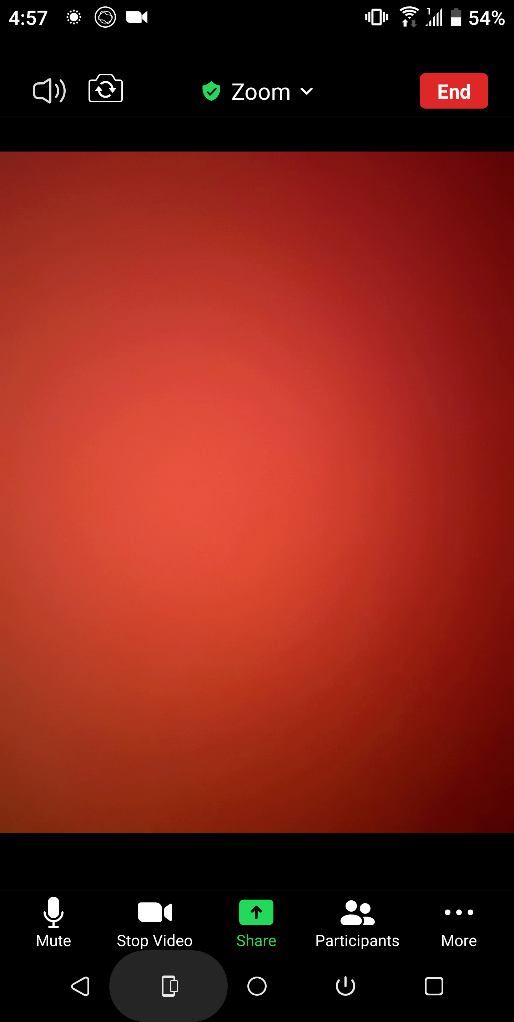 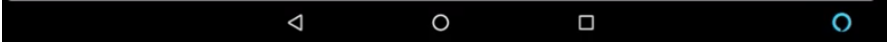 DATE 2021
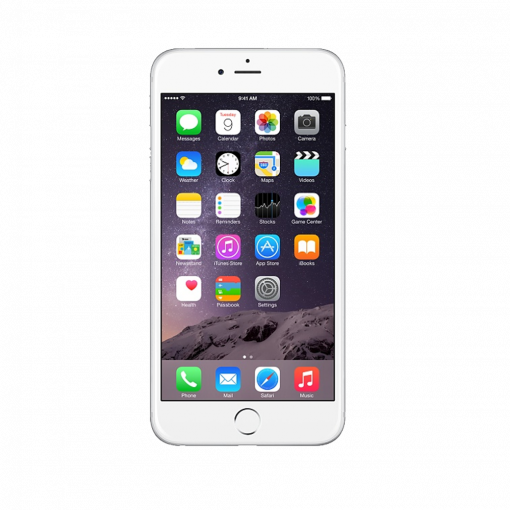 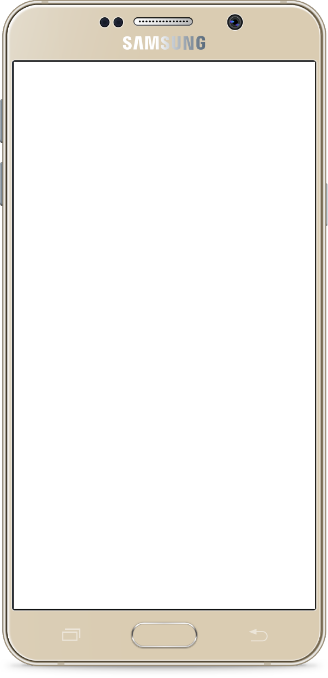 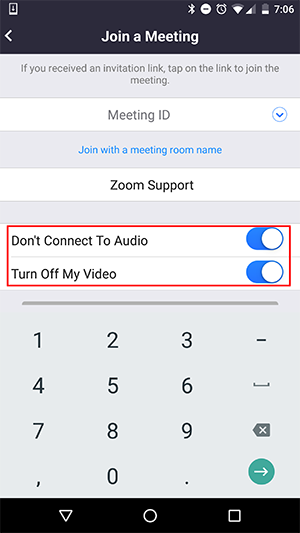 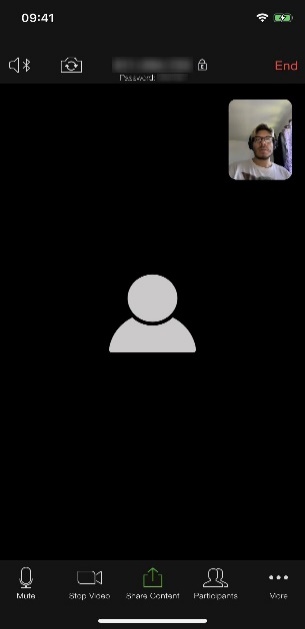 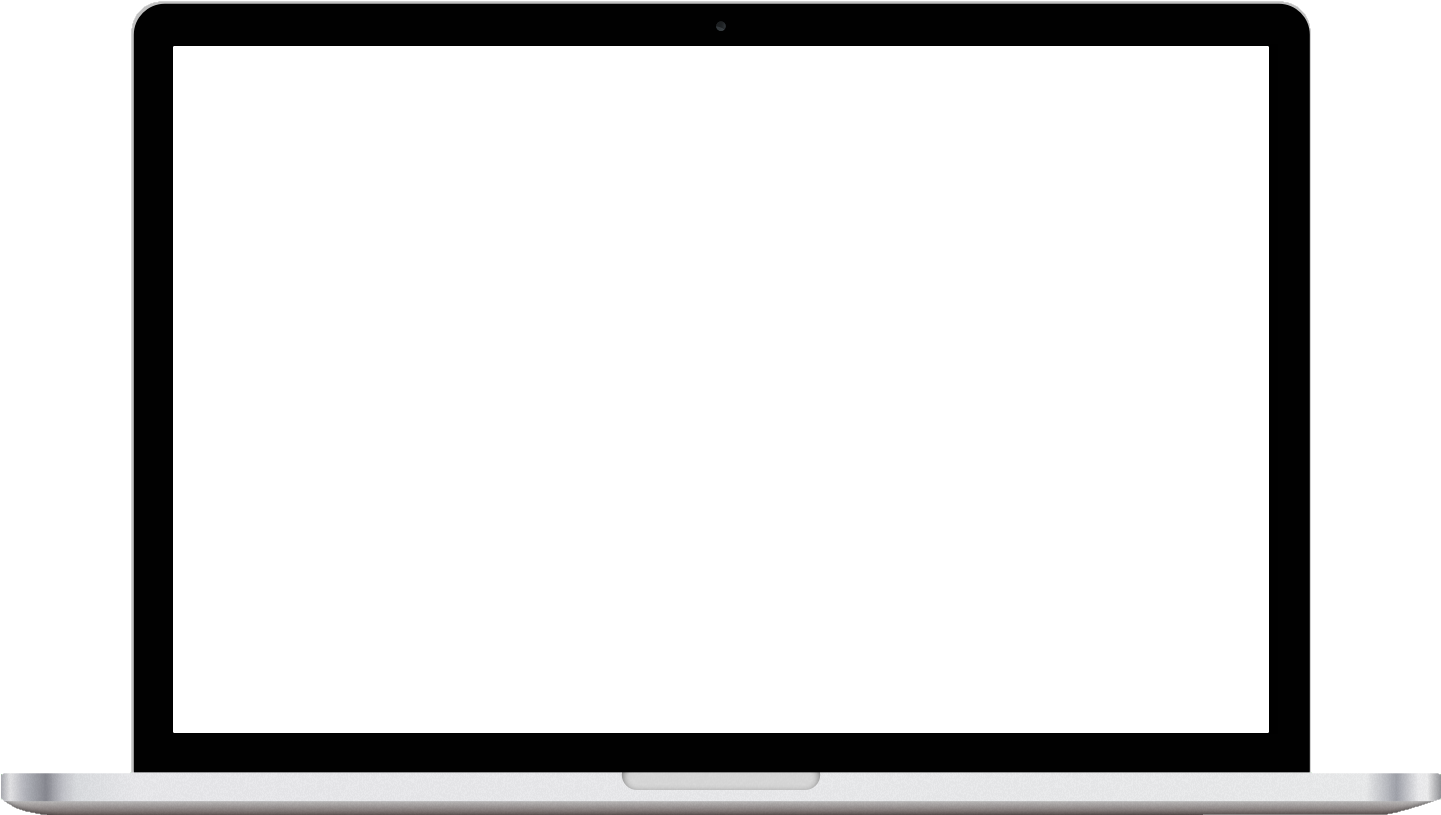 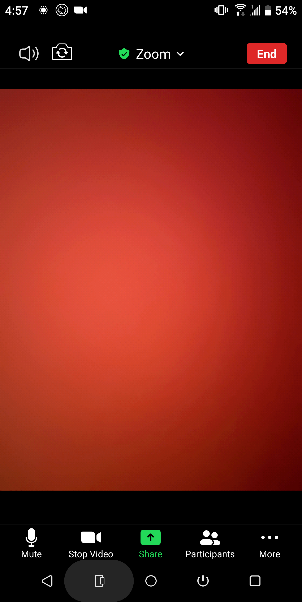 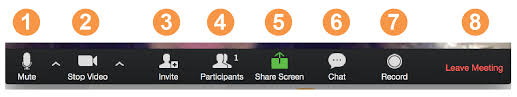 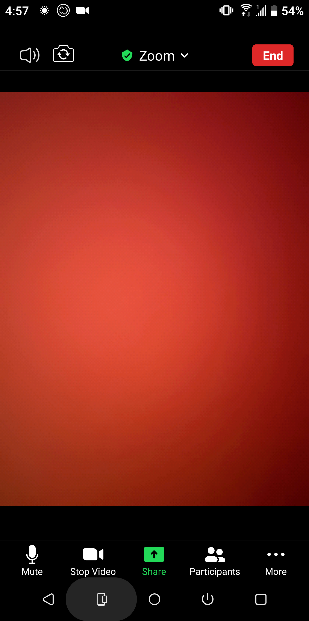 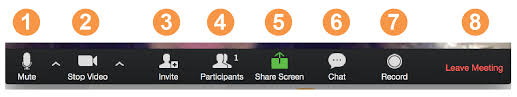 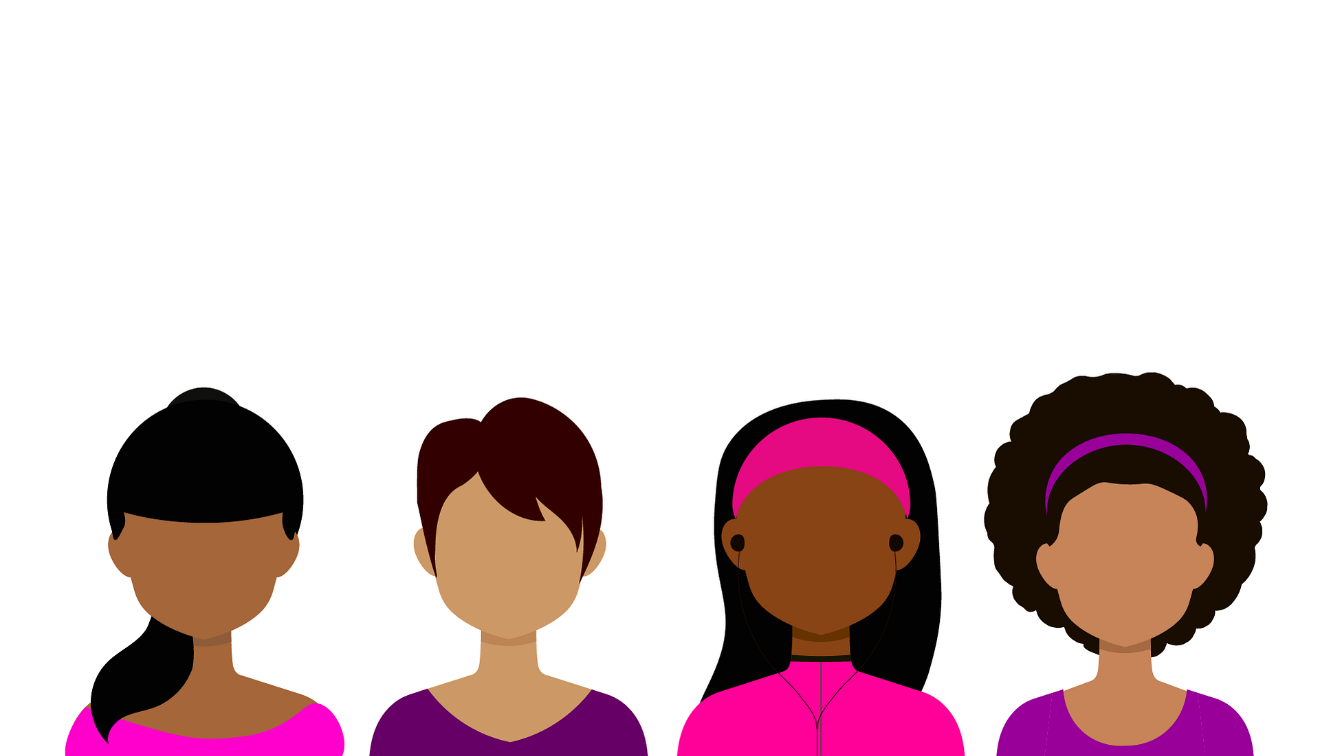 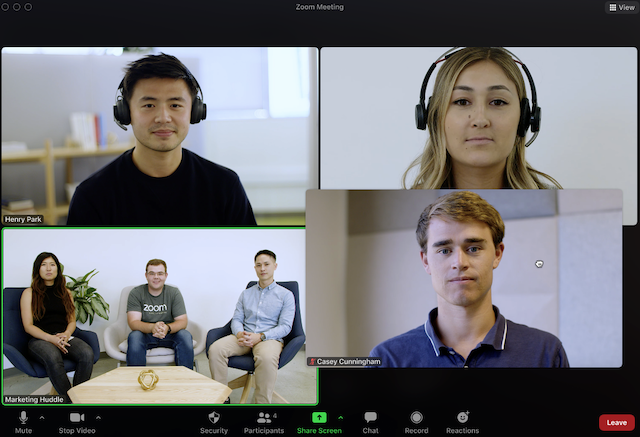 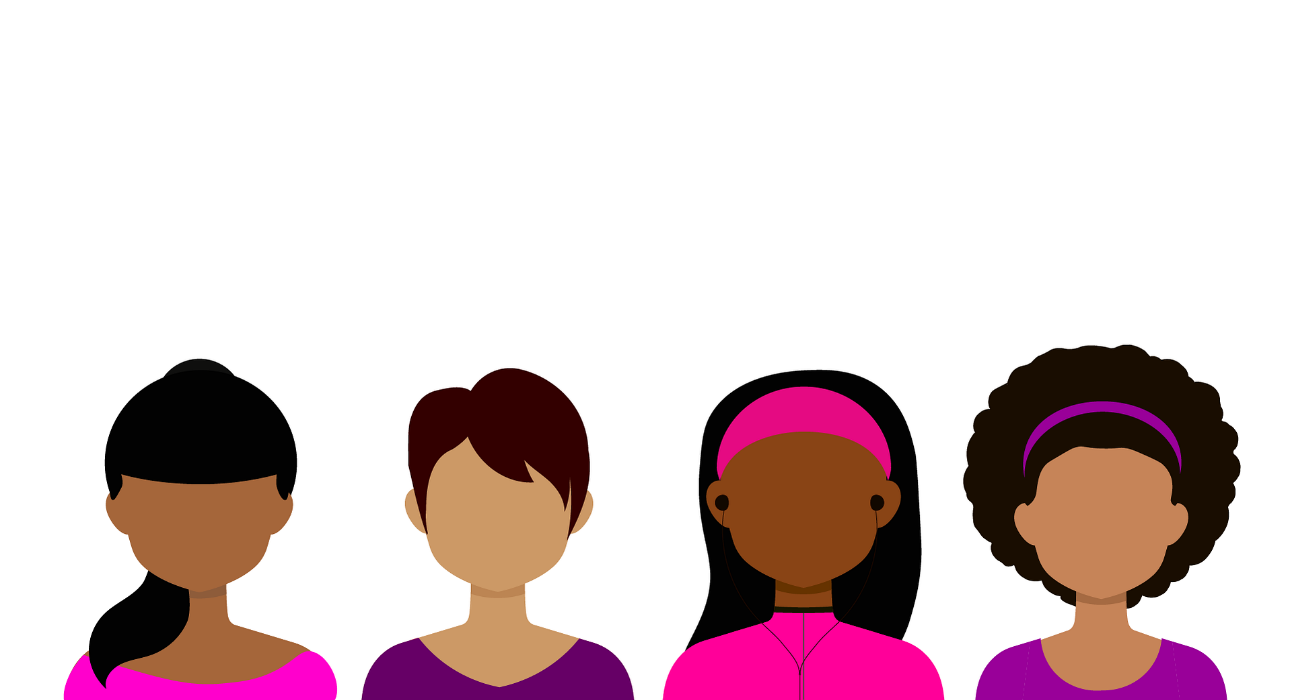 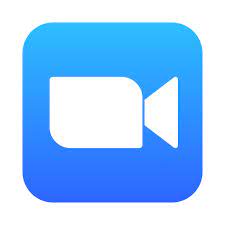 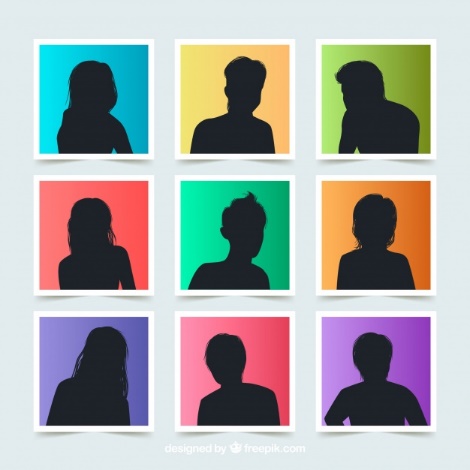 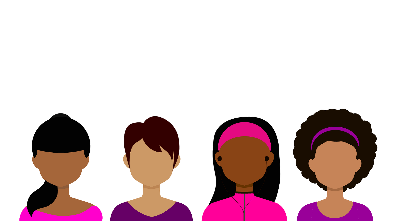 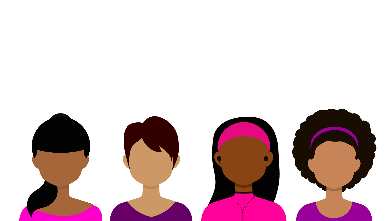 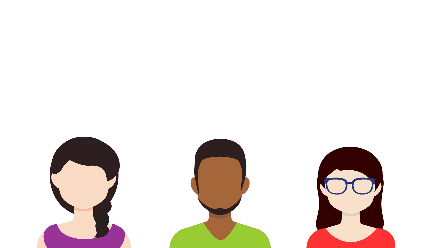 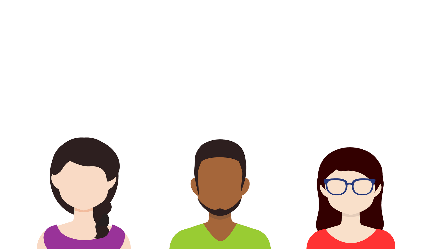 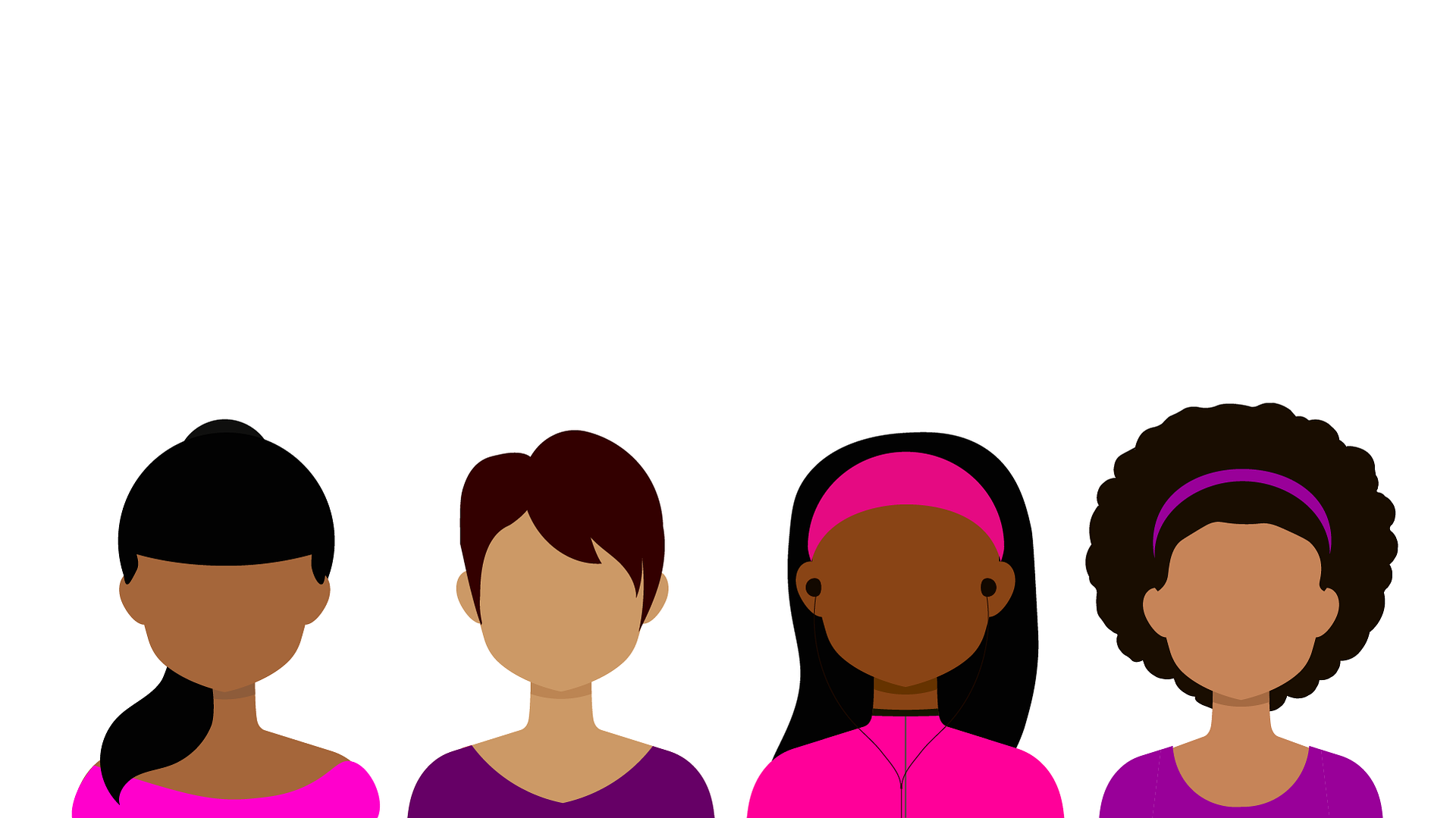 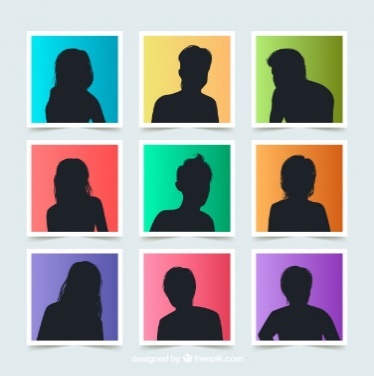 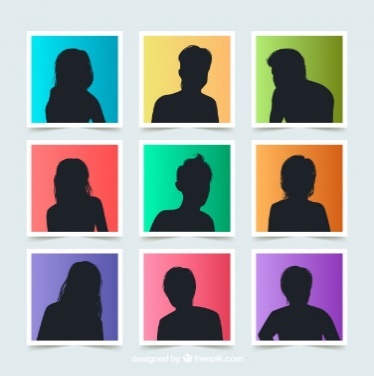 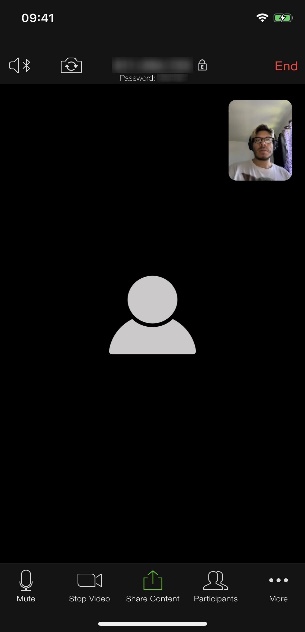 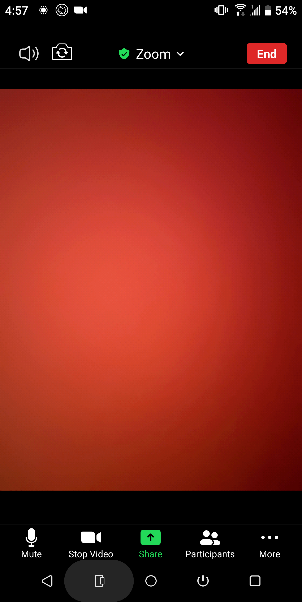 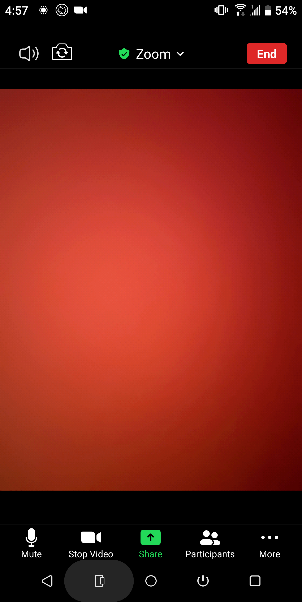 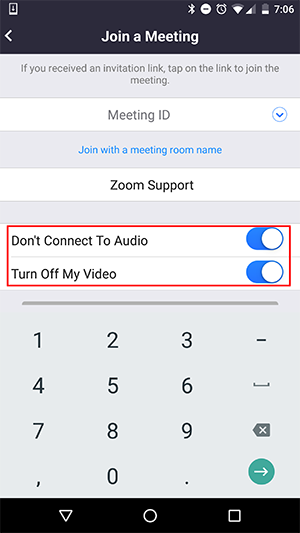 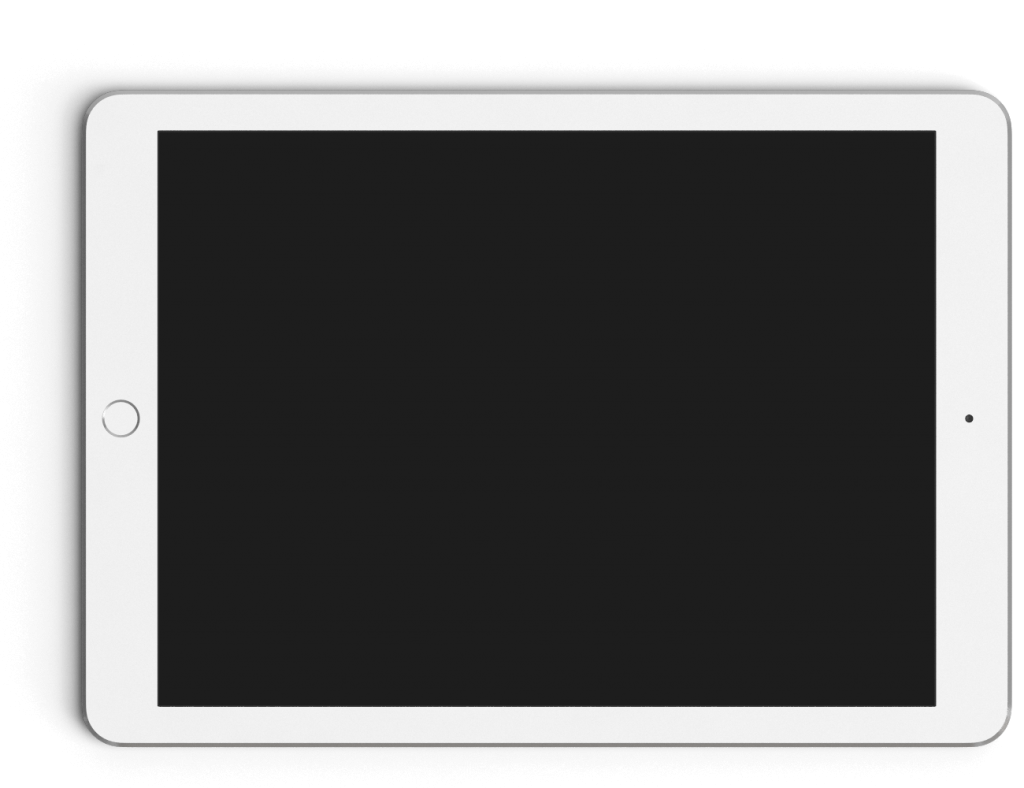 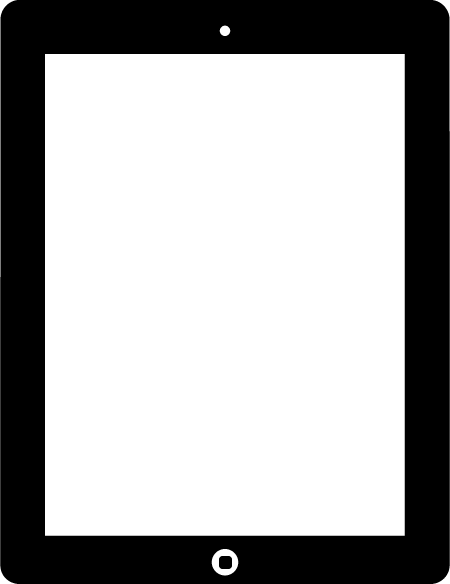 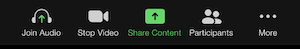 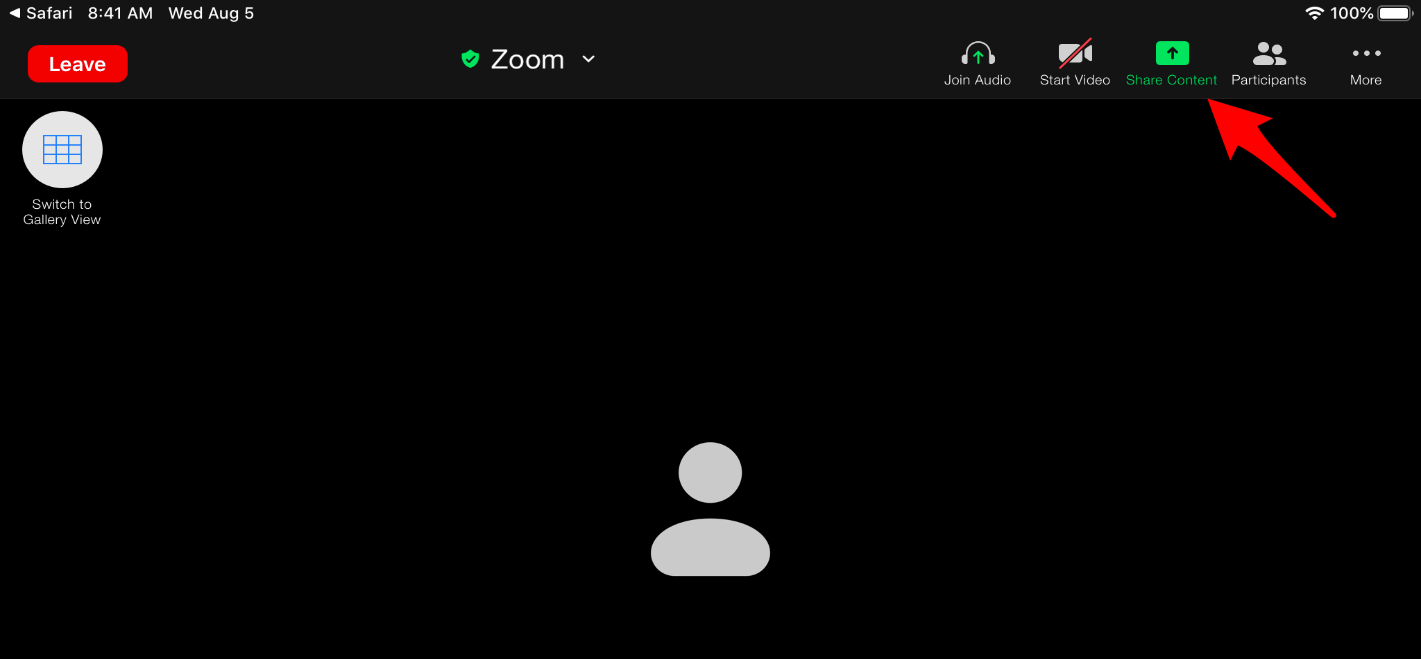 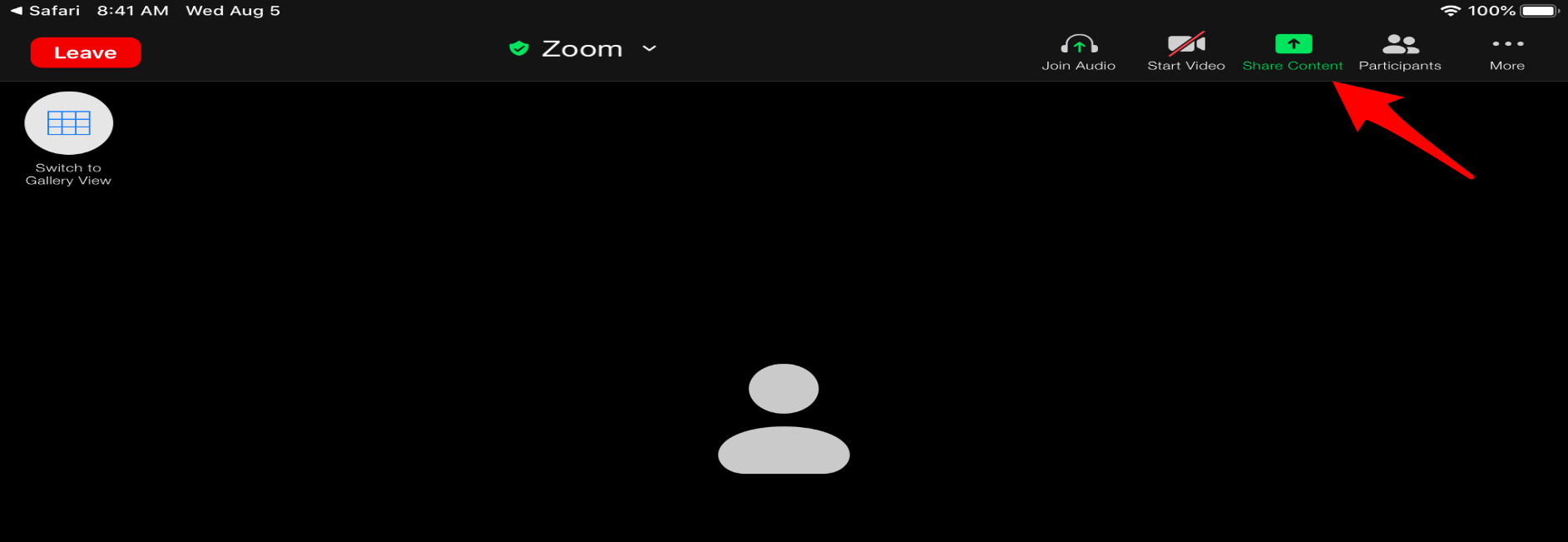 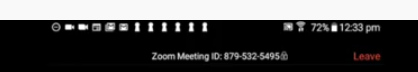 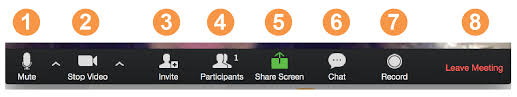 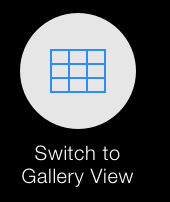 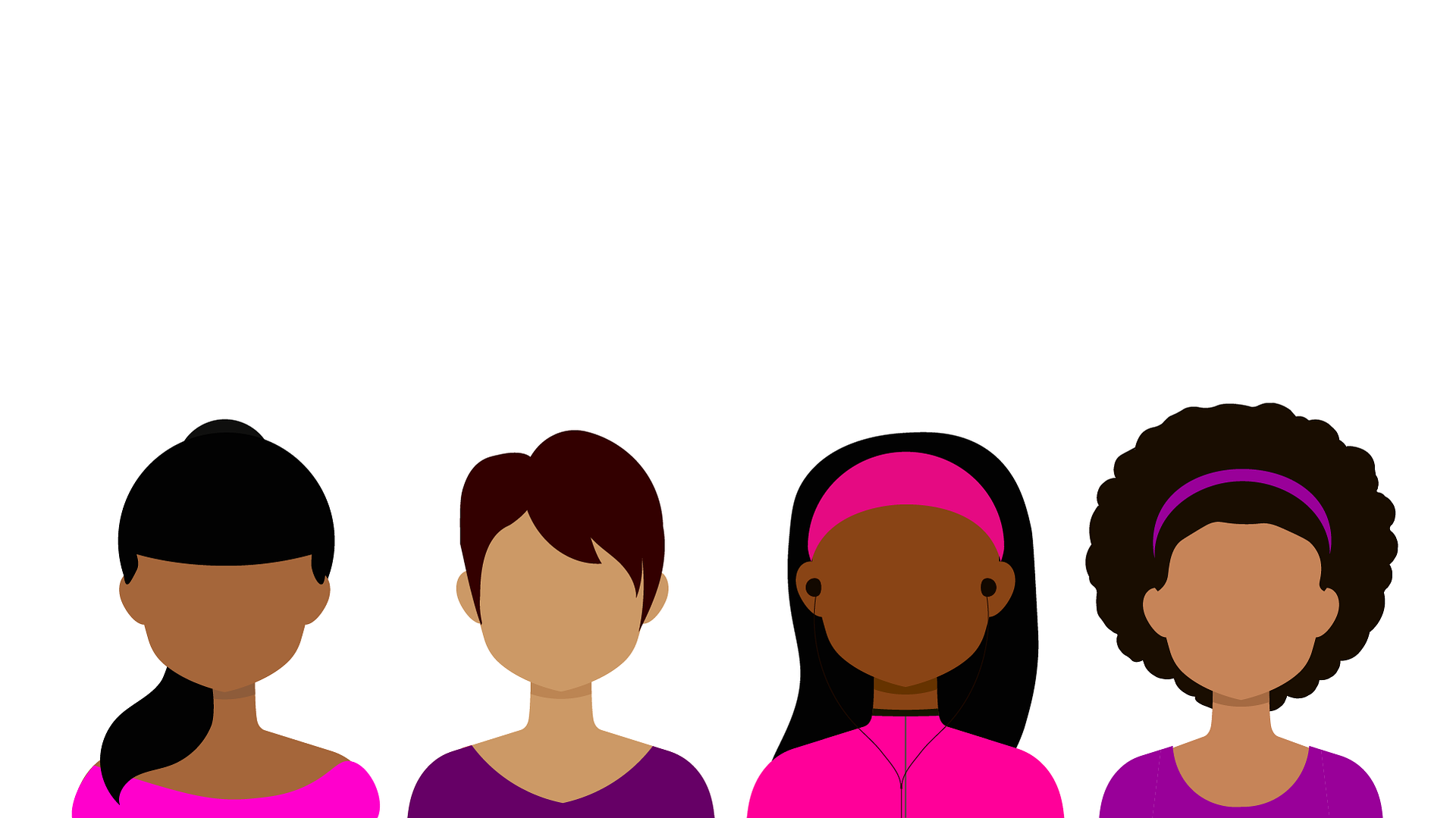 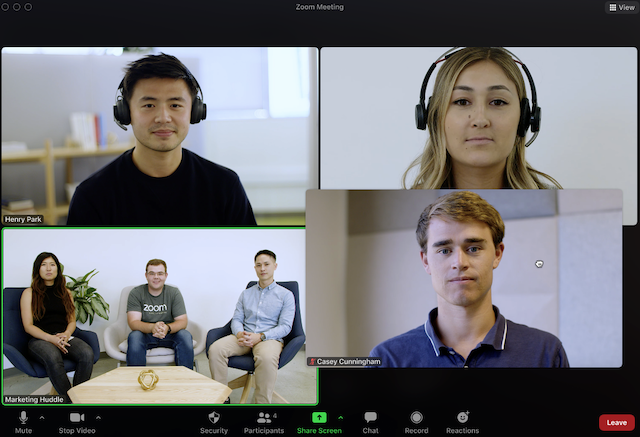 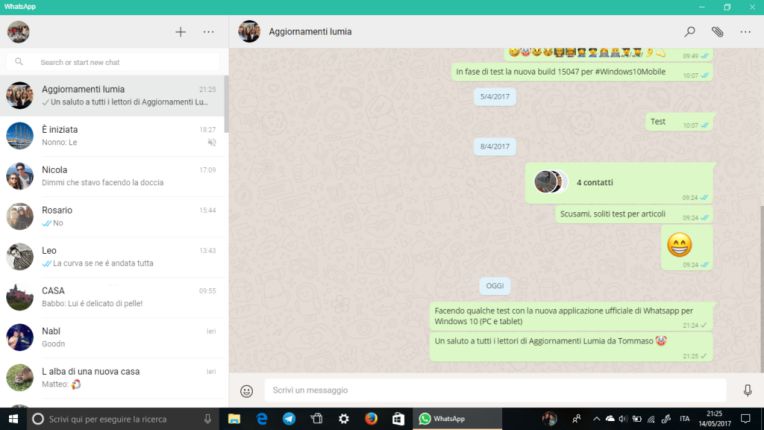 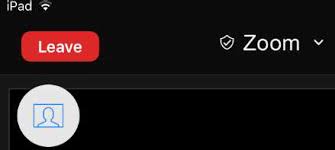 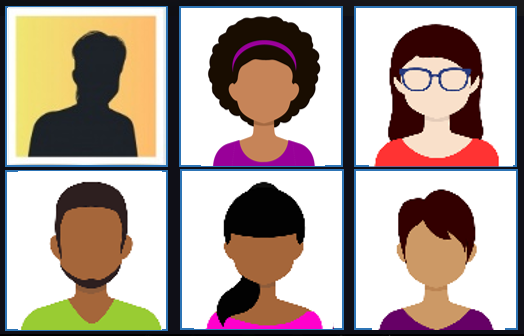 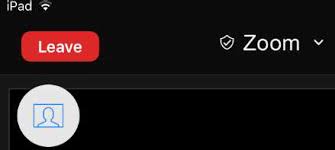 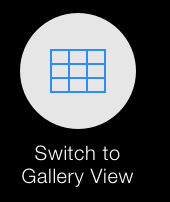 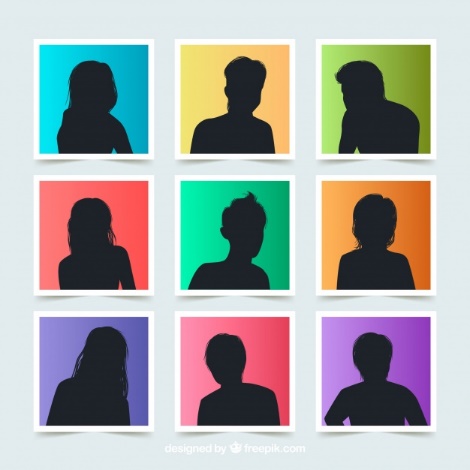 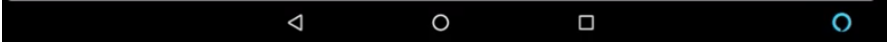 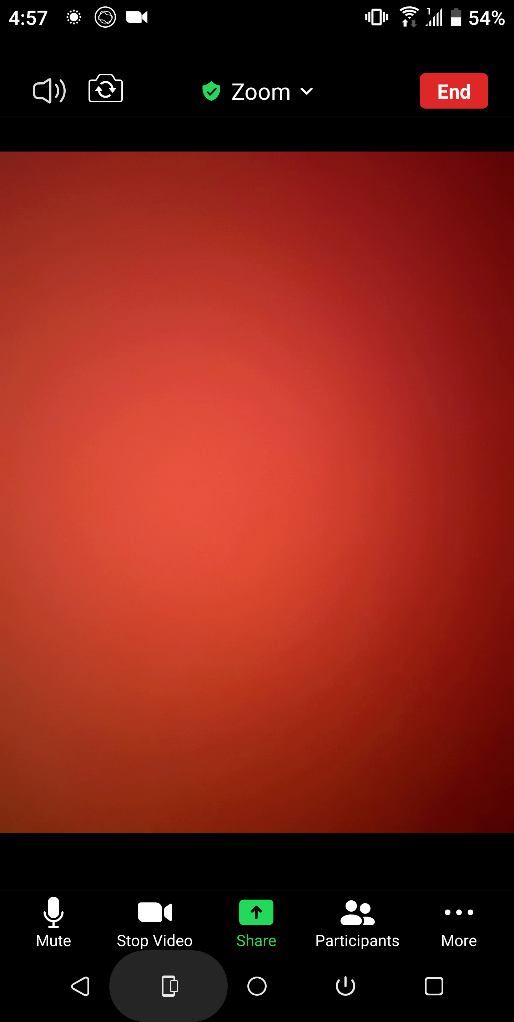 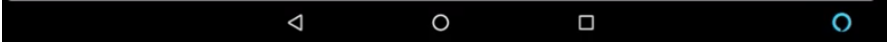 DATE 2021
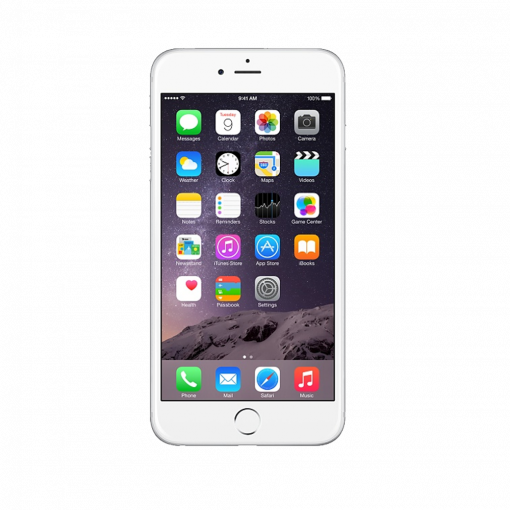 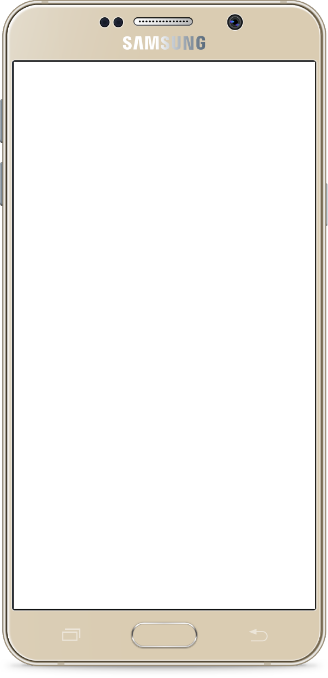 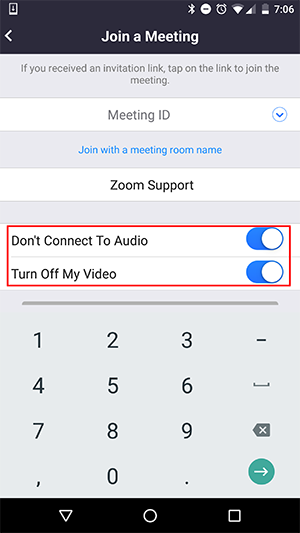 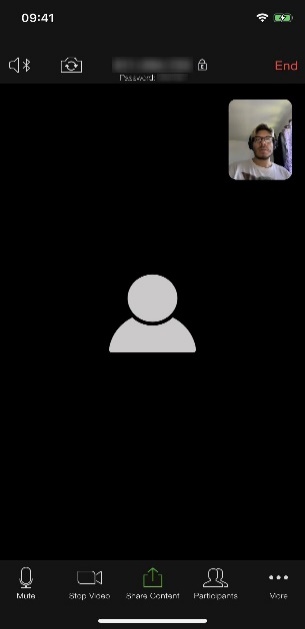 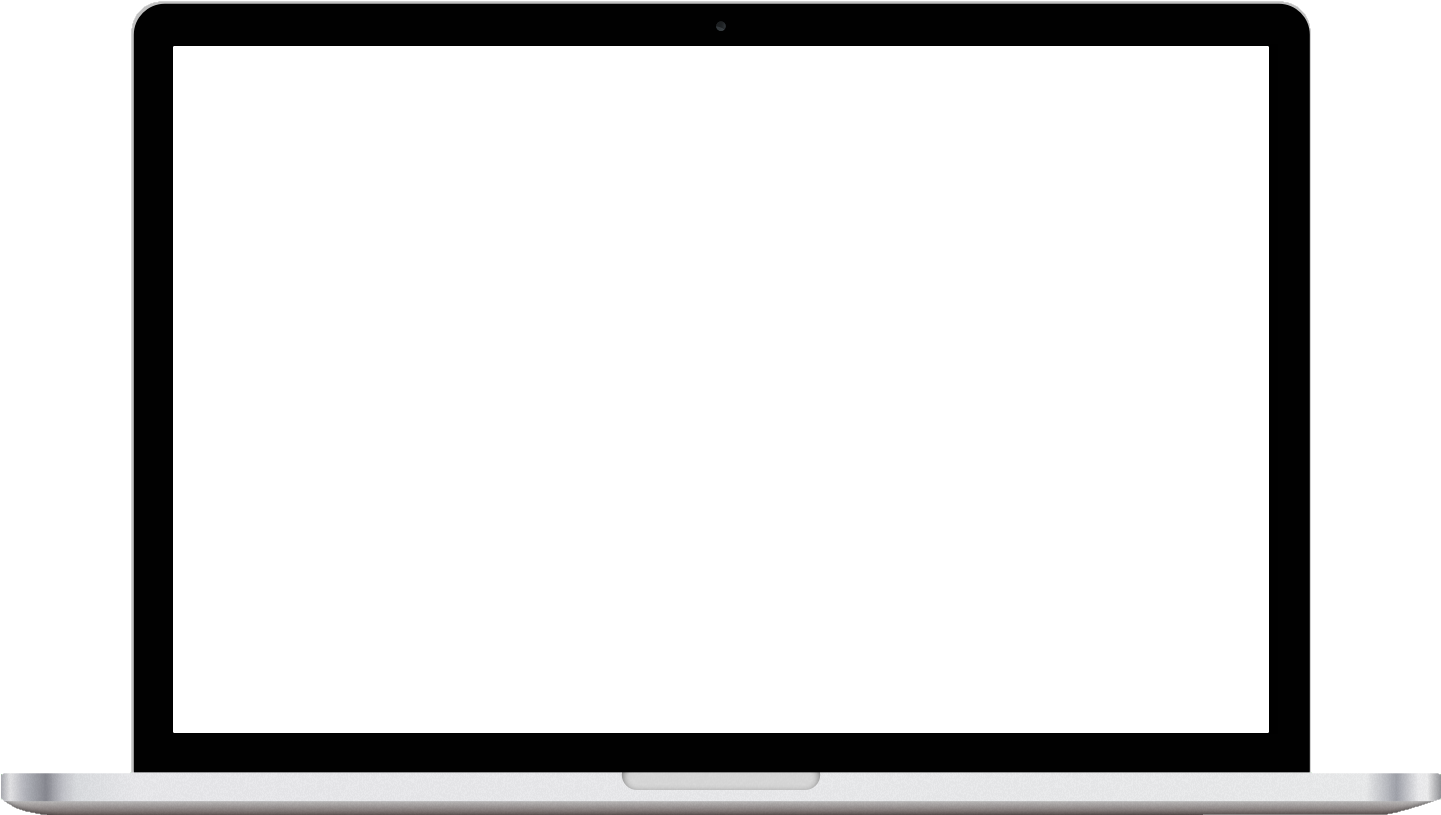 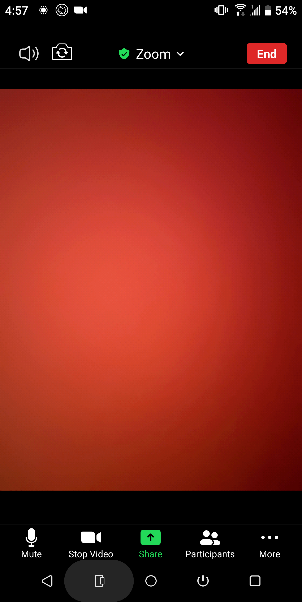 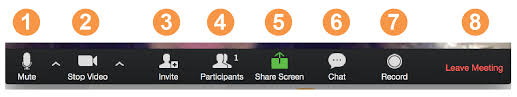 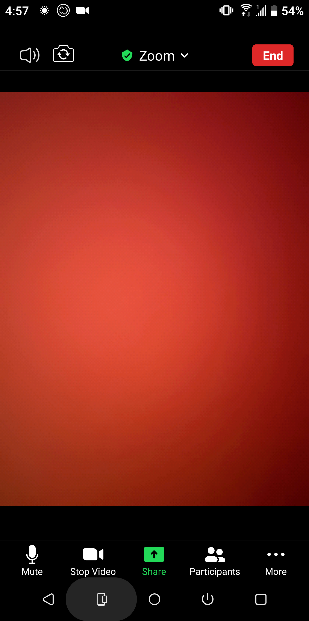 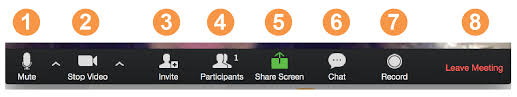 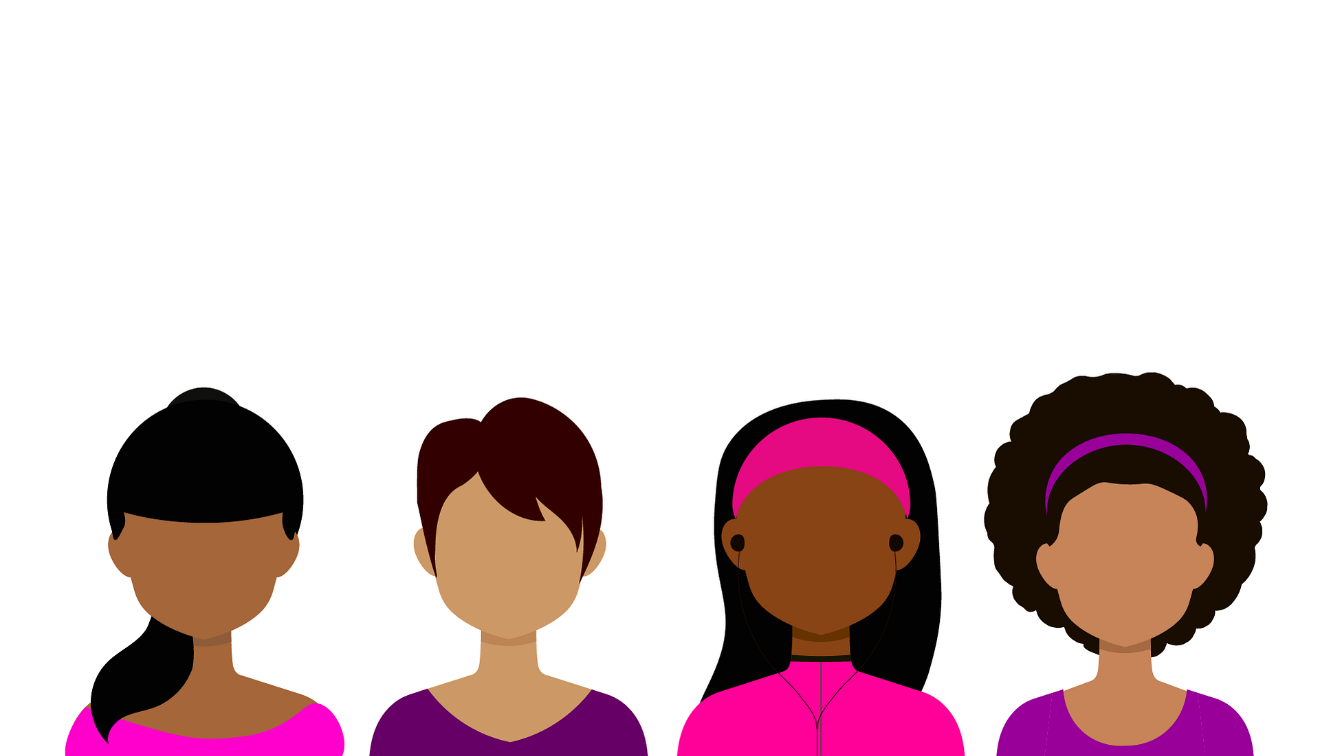 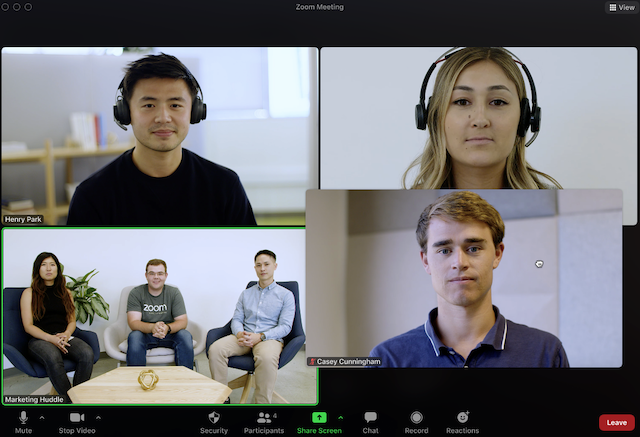 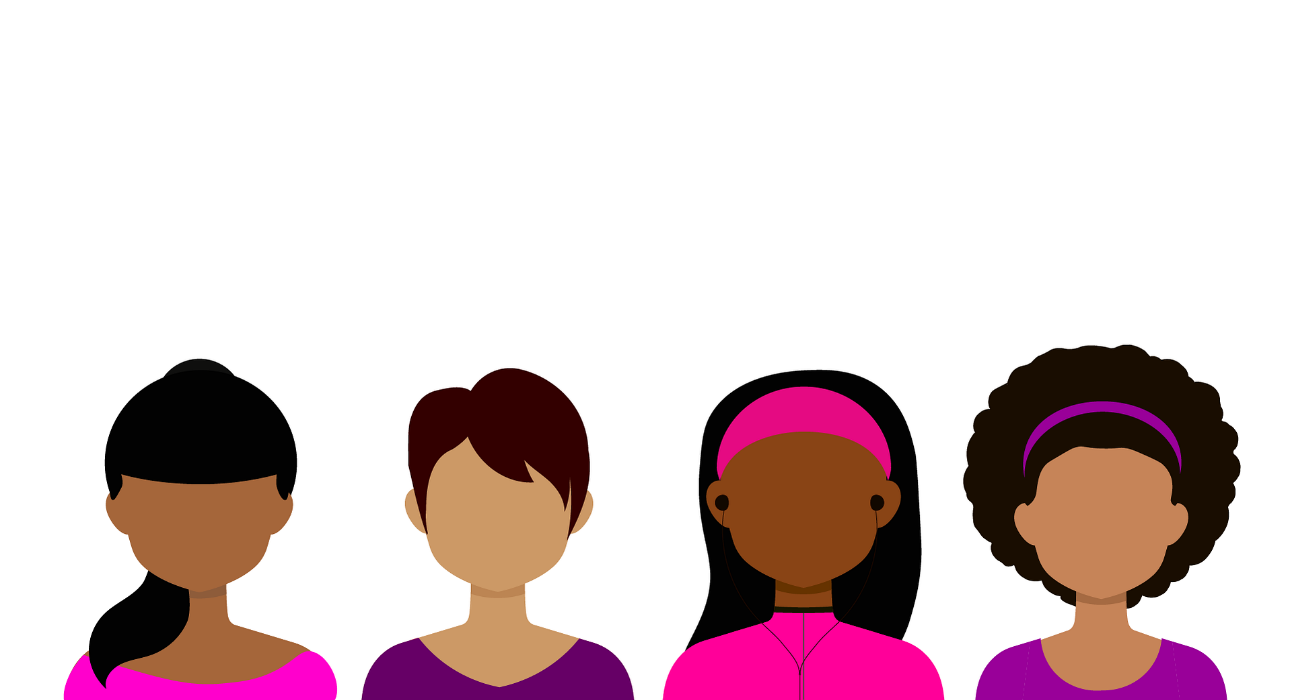 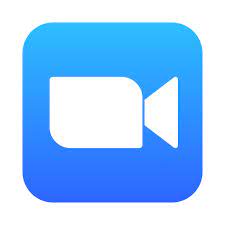 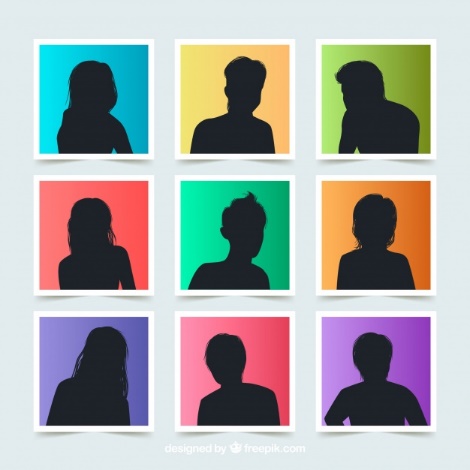 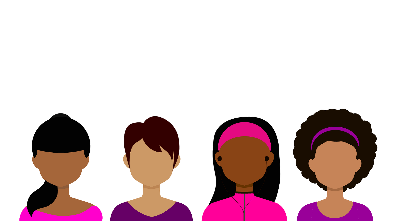 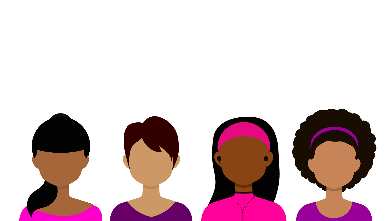 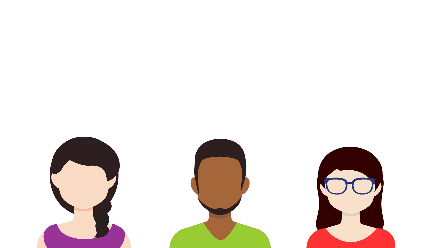 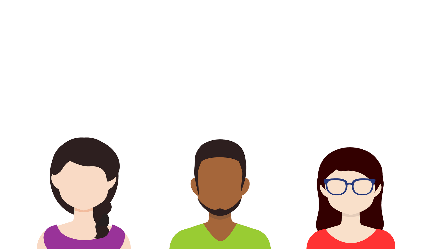 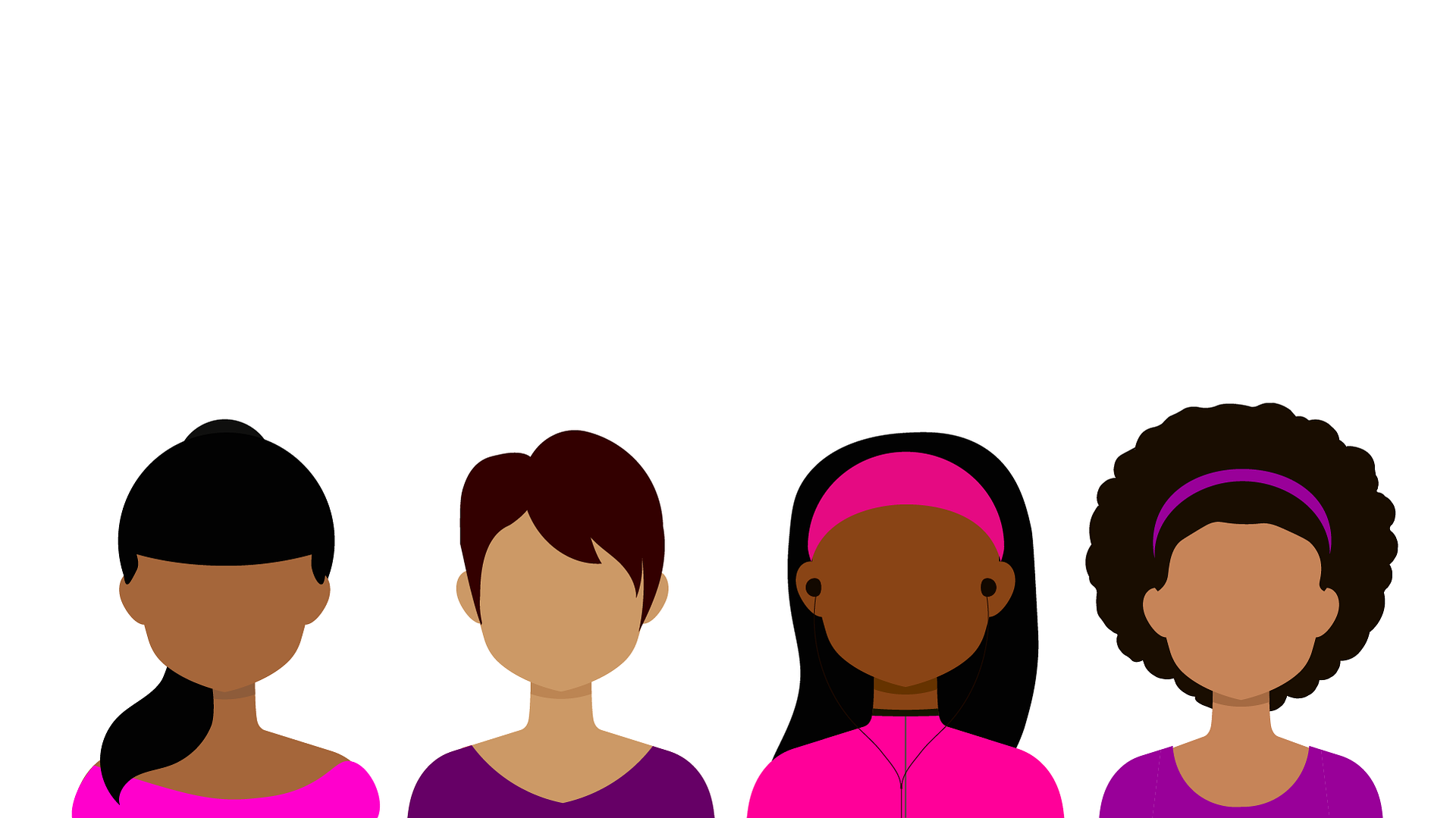 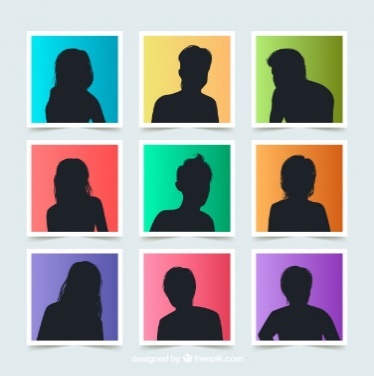 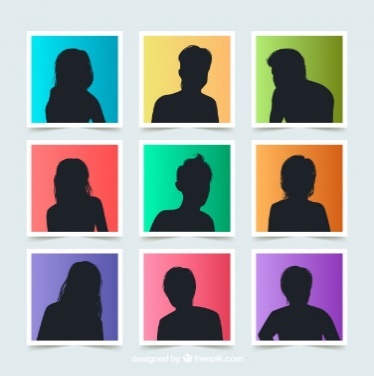 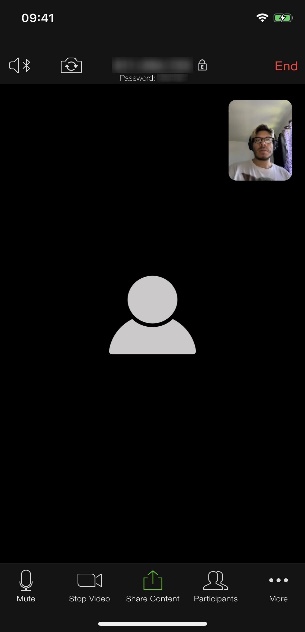 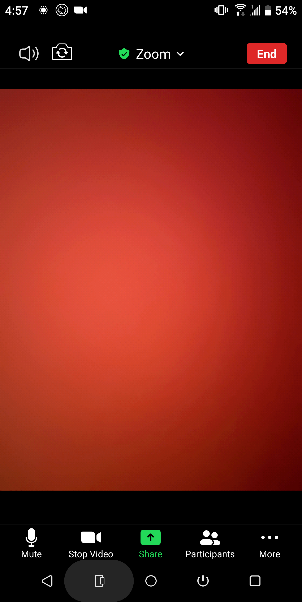 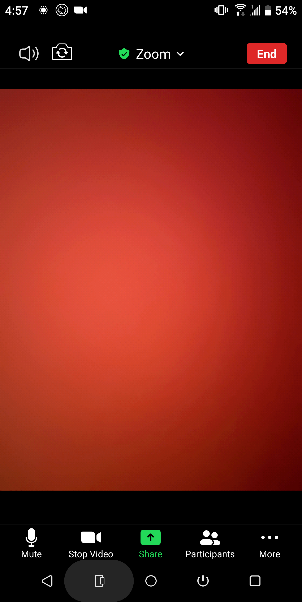 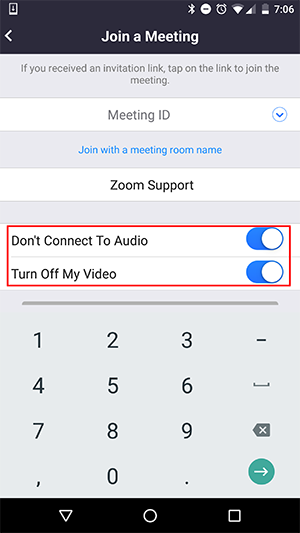 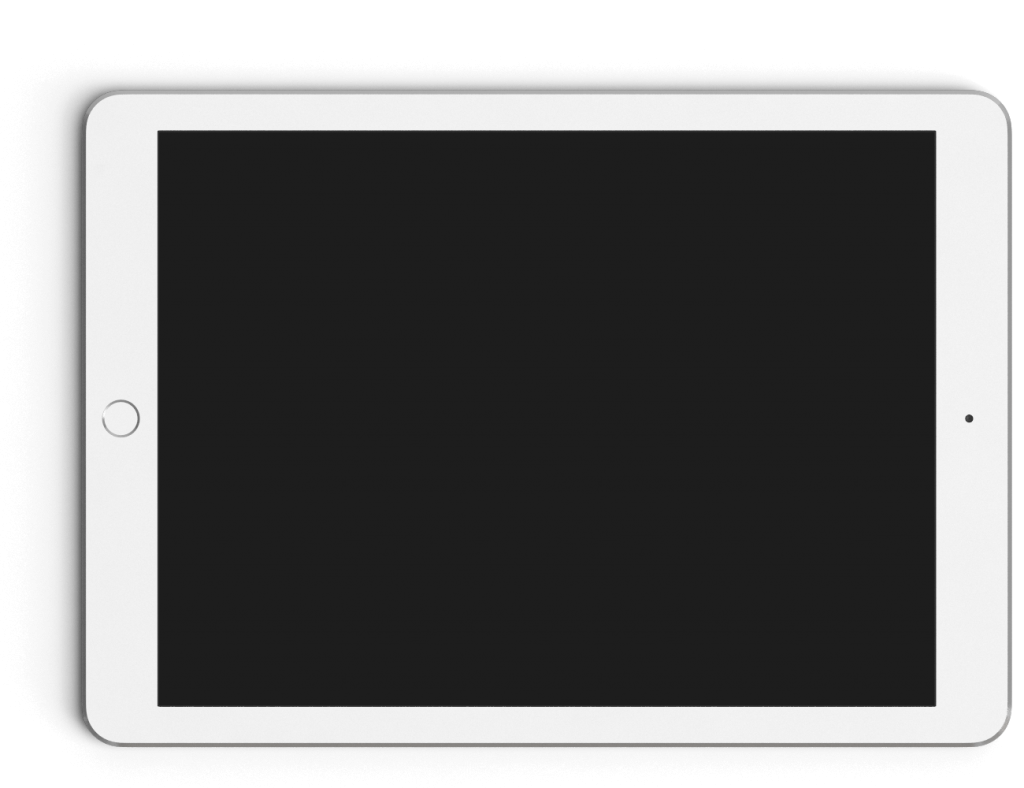 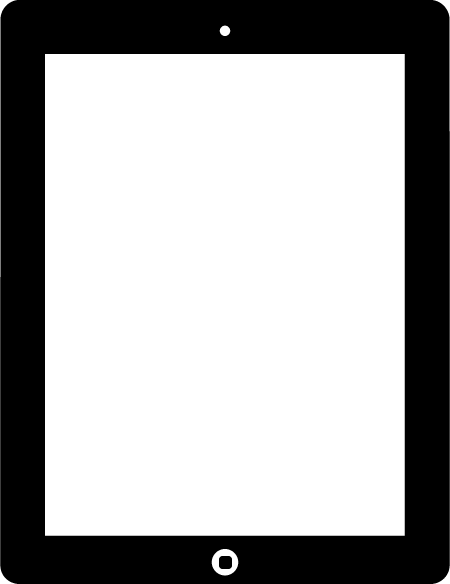 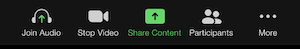 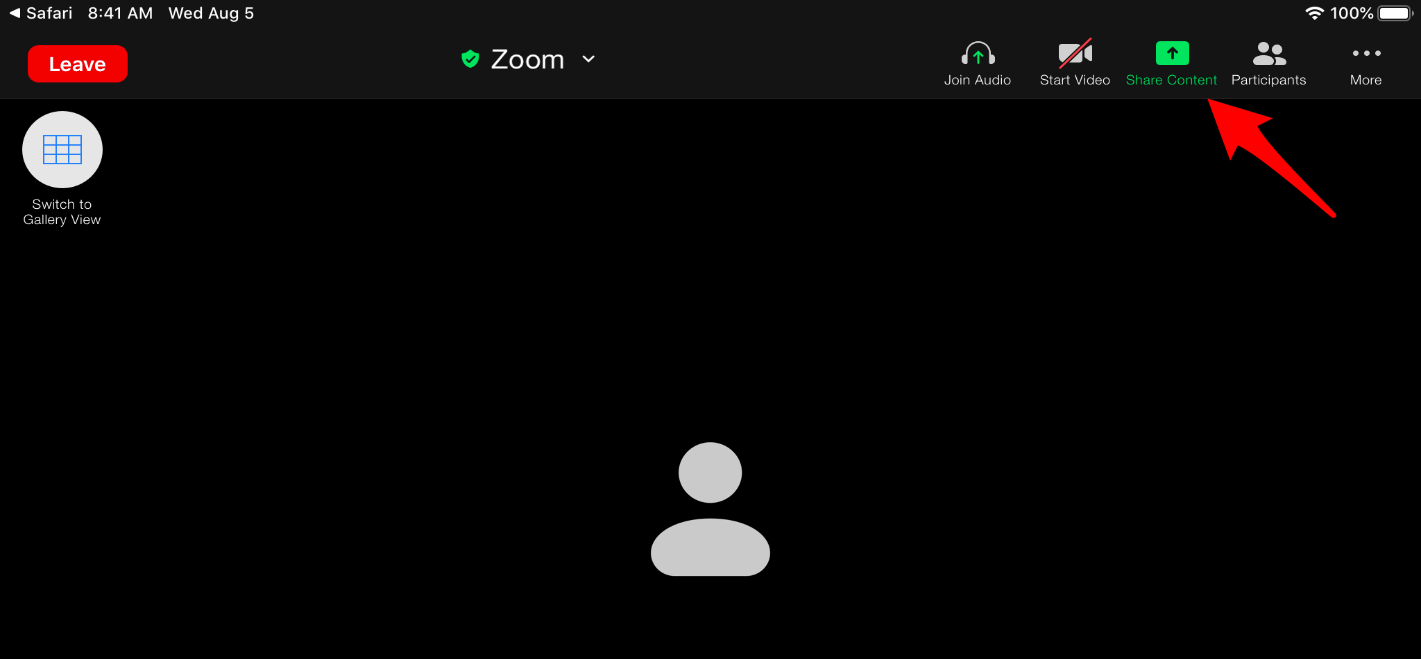 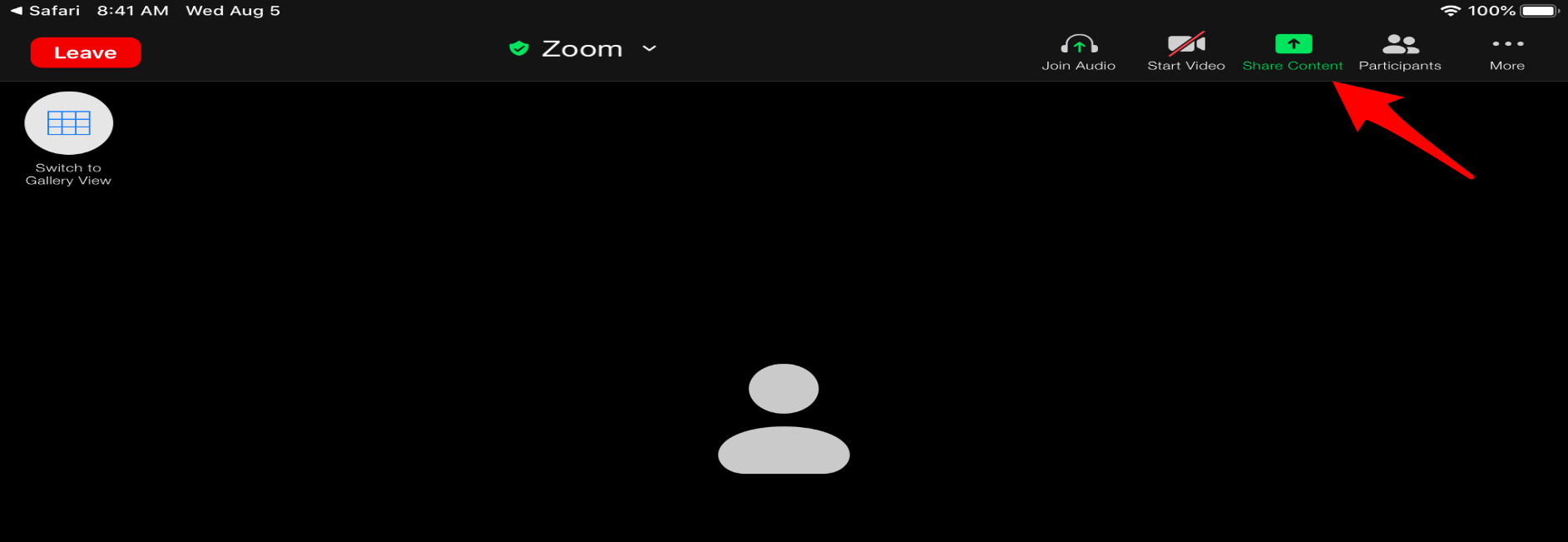 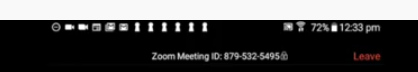 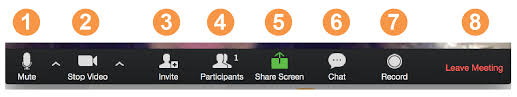 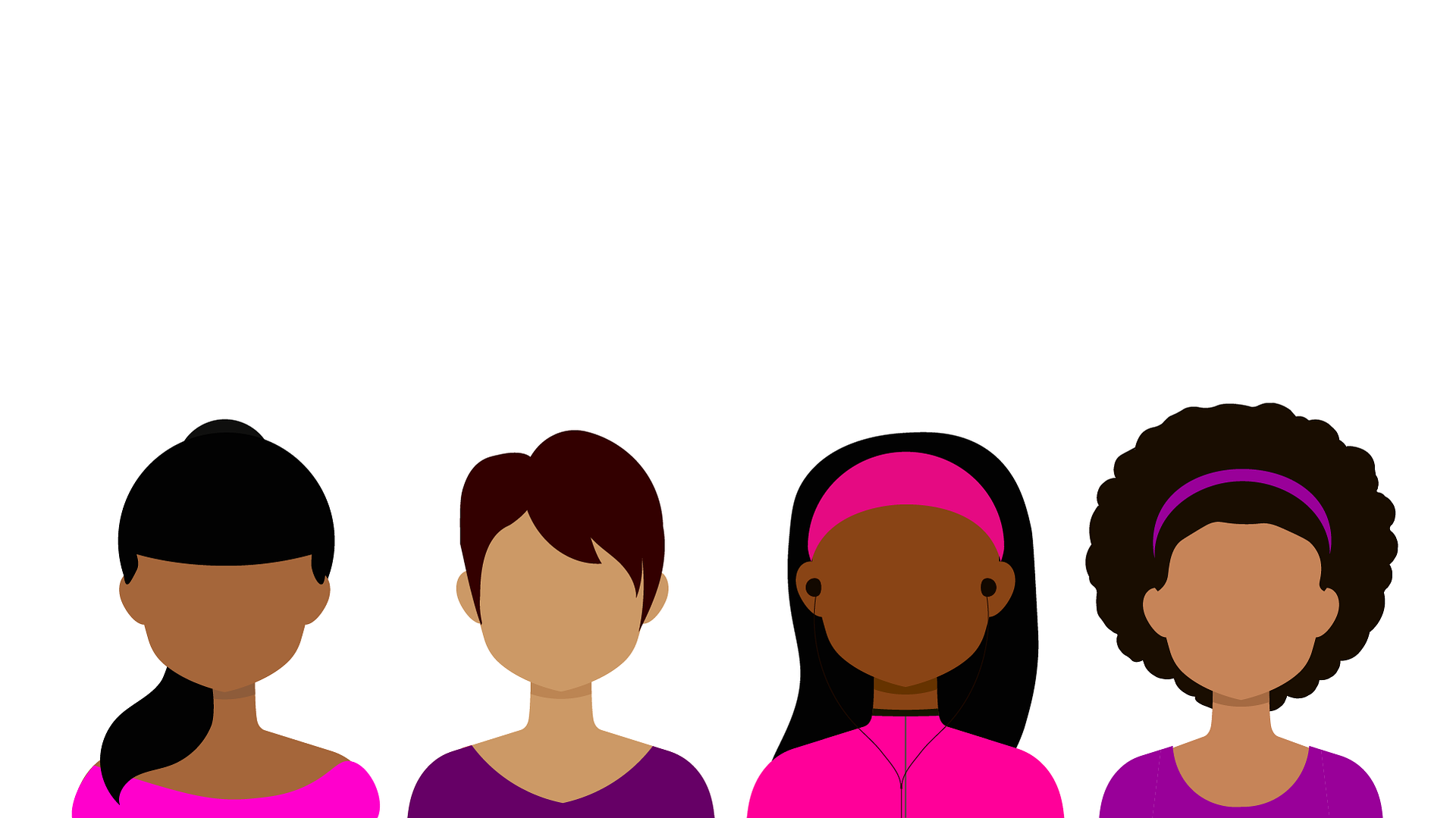 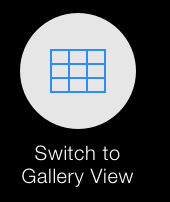 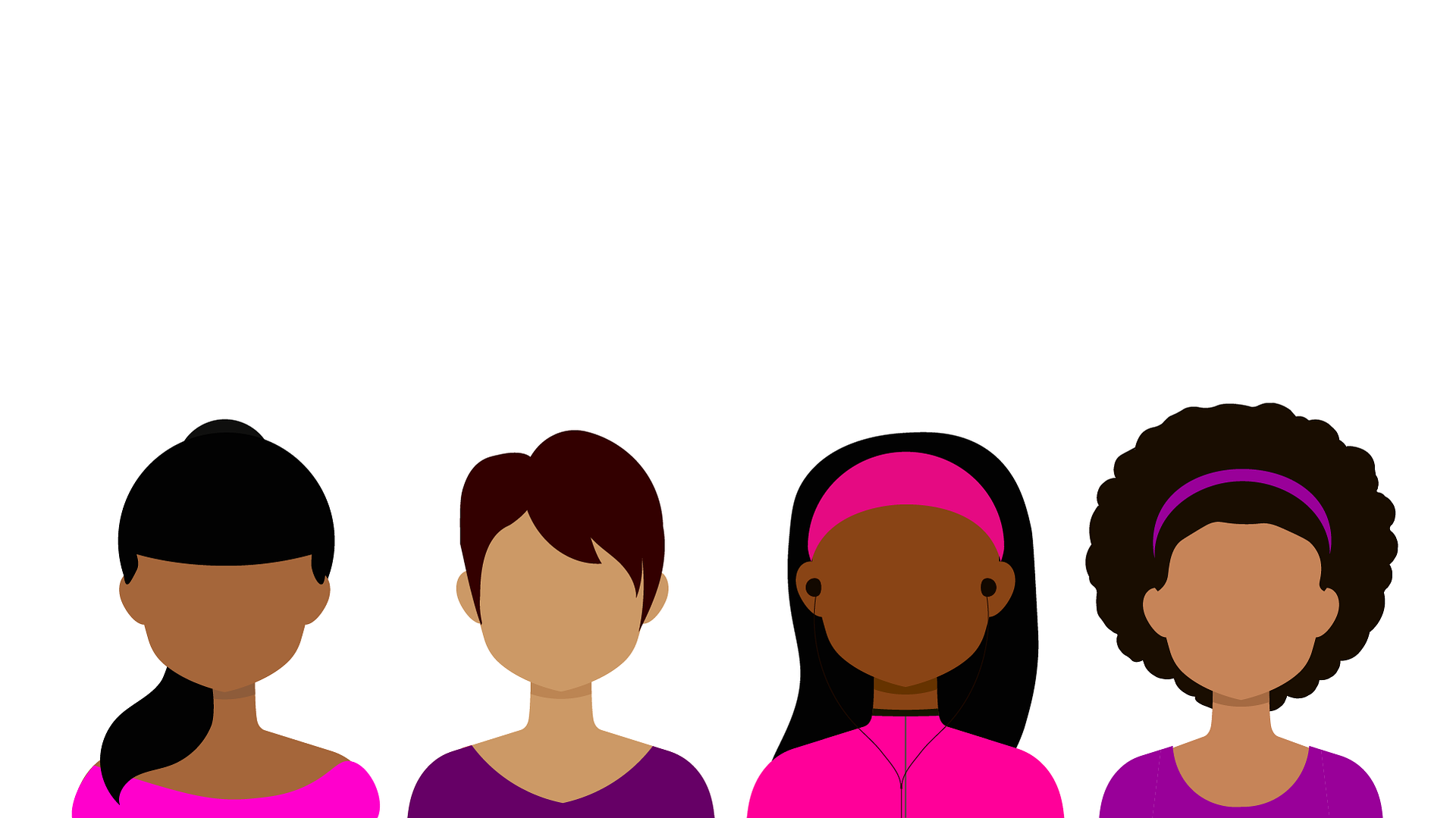 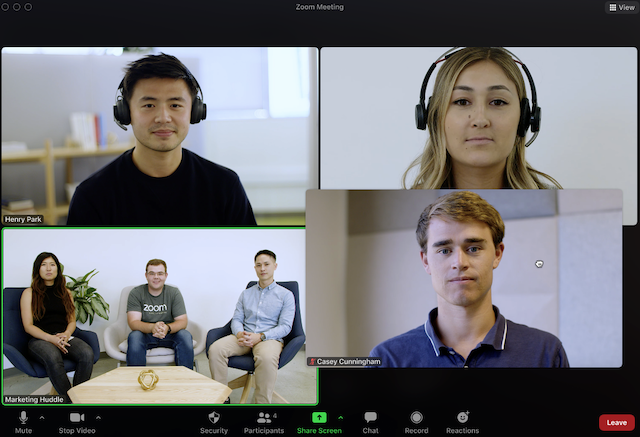 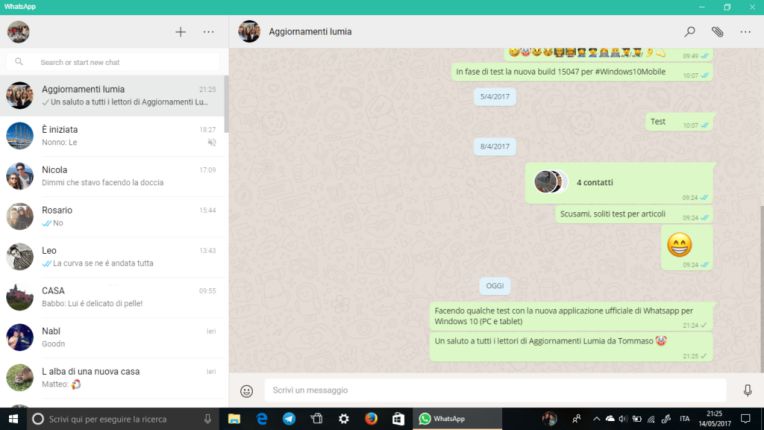 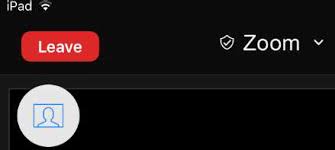 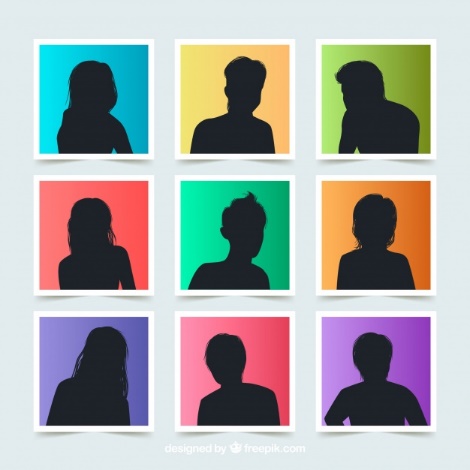 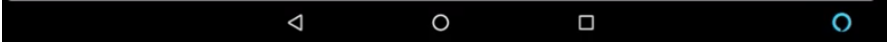 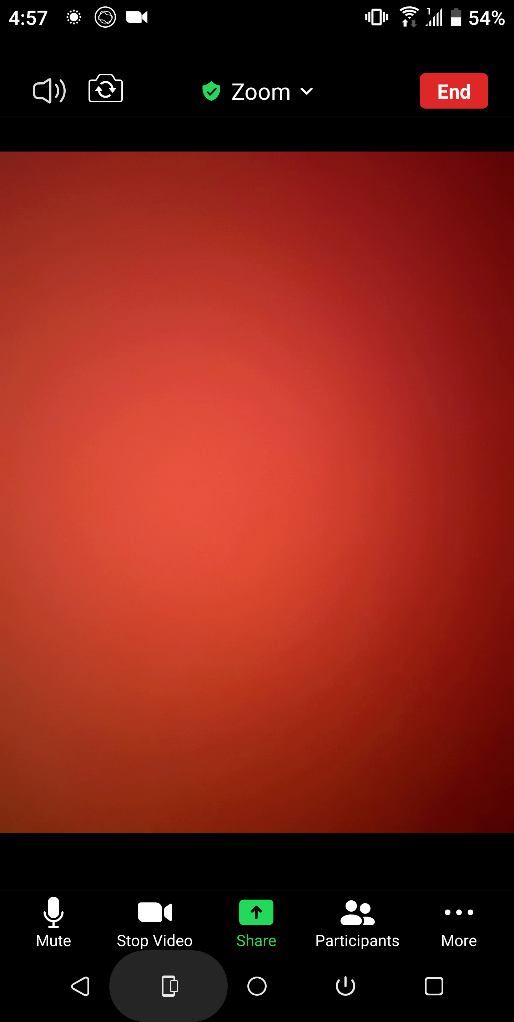 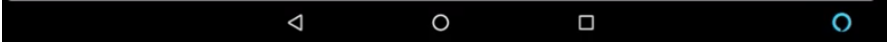 DATE 2021
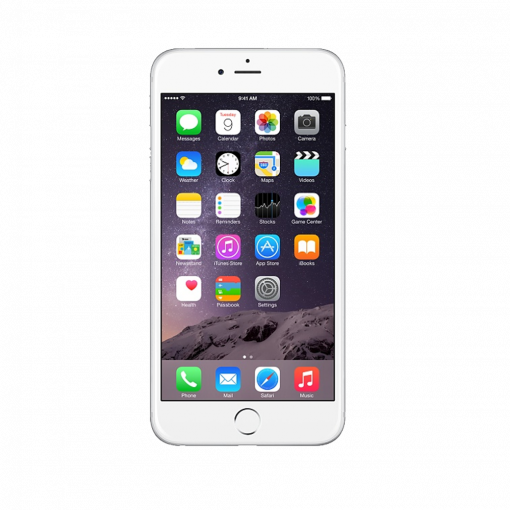 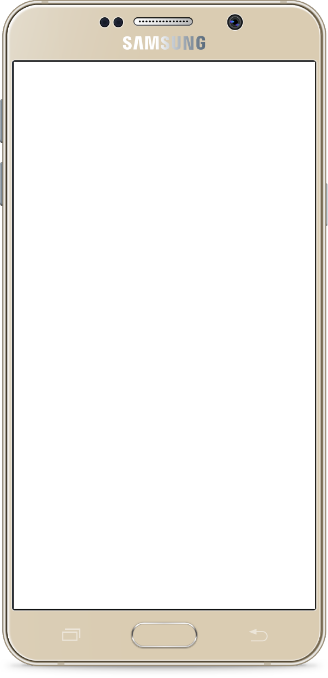 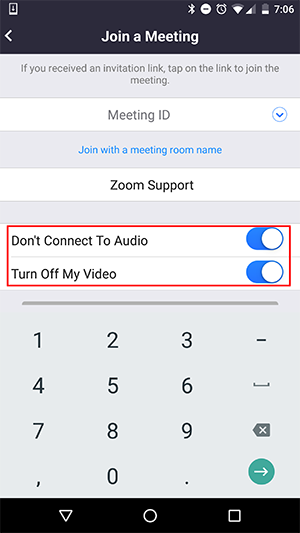 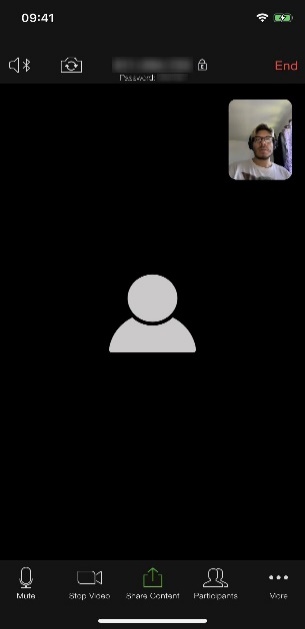 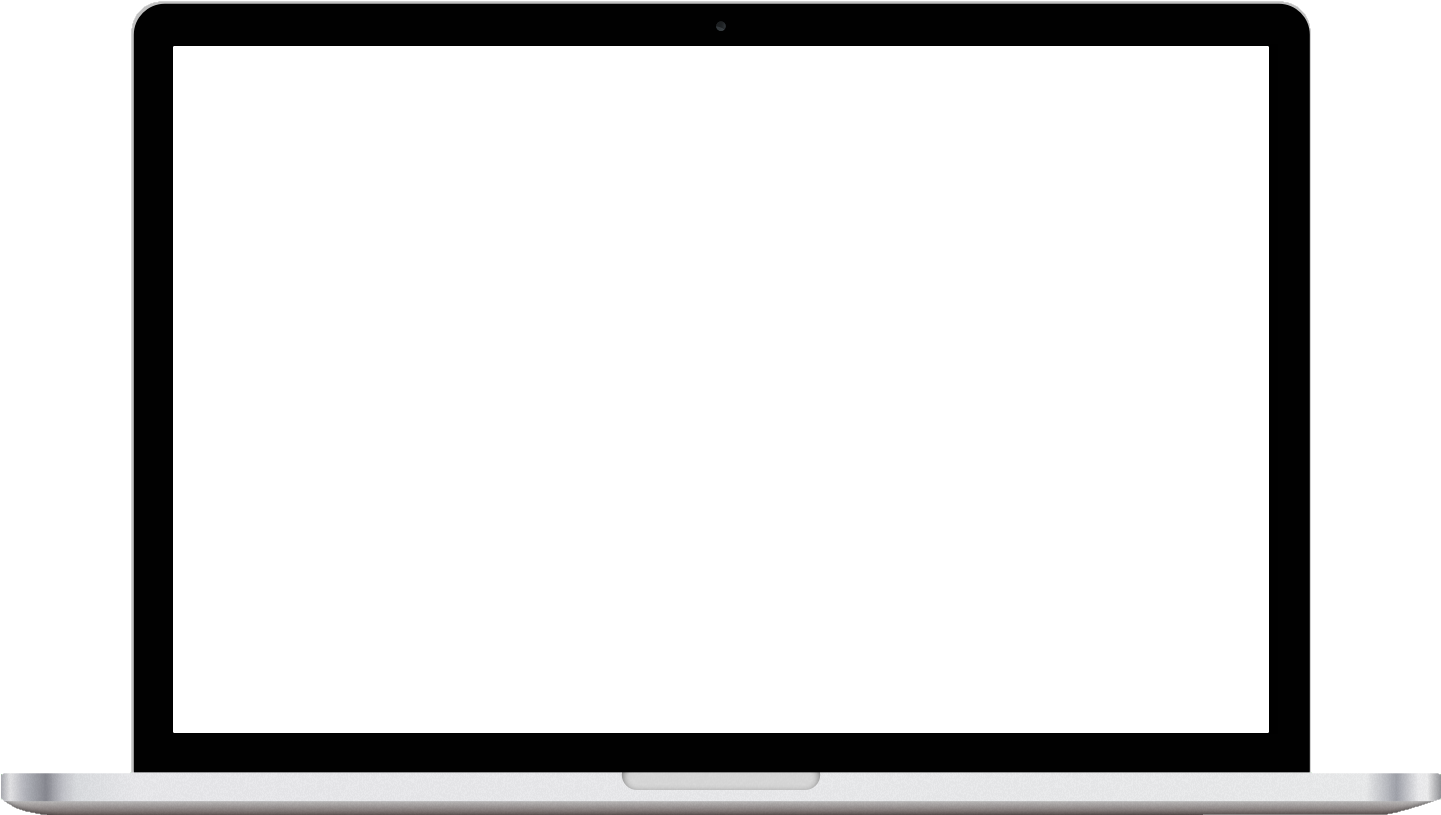 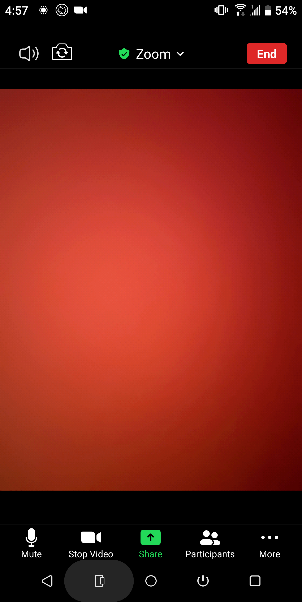 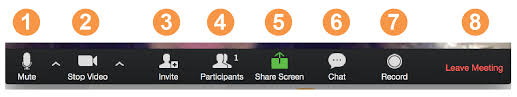 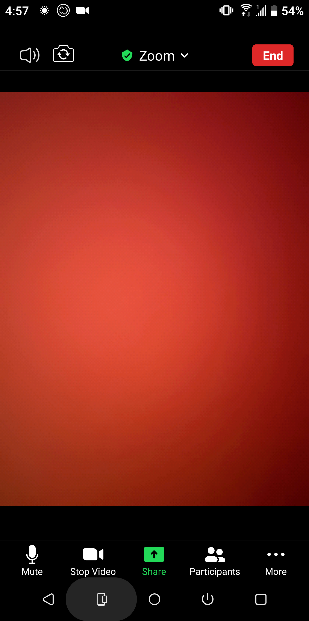 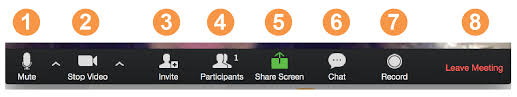 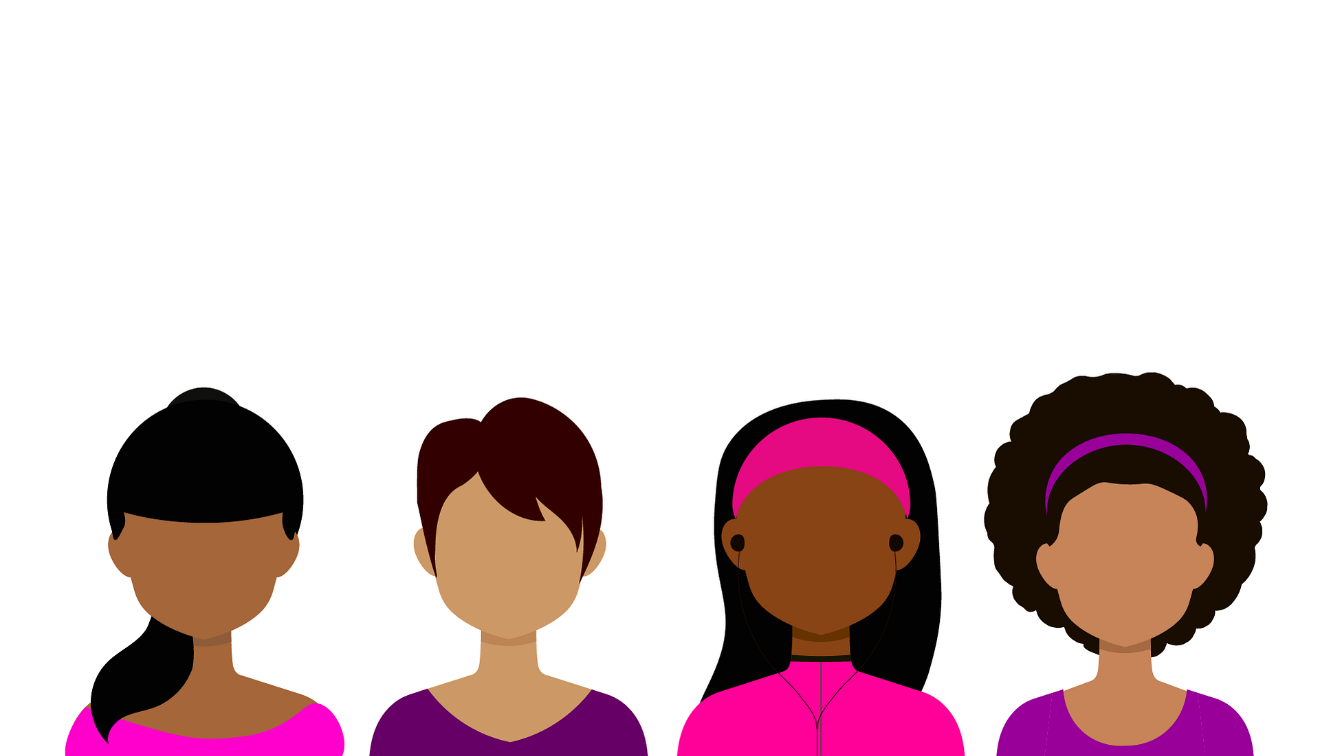 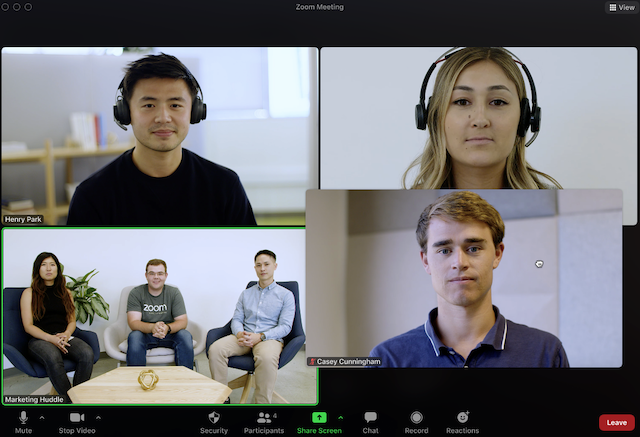 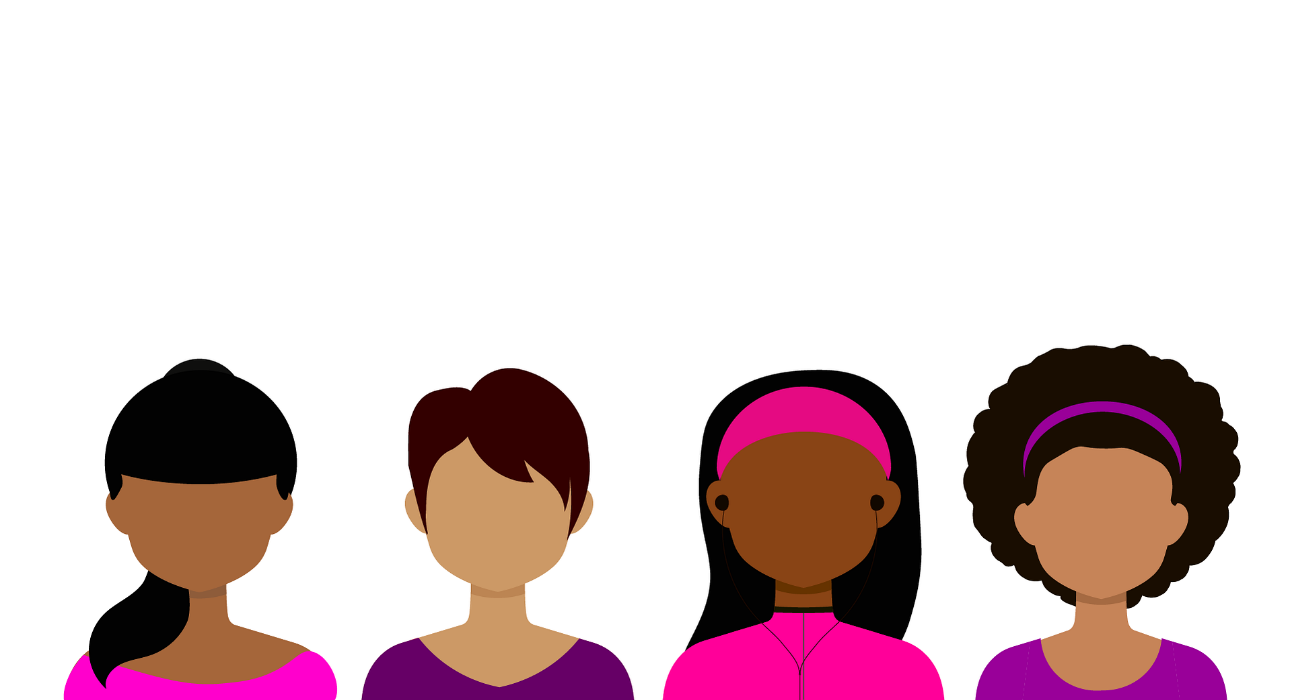 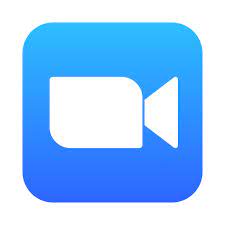 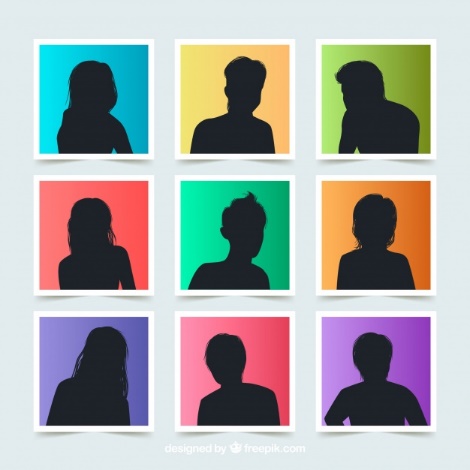 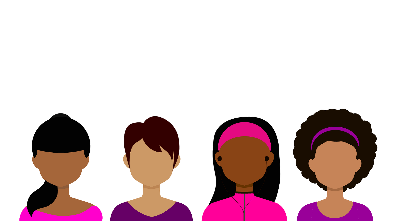 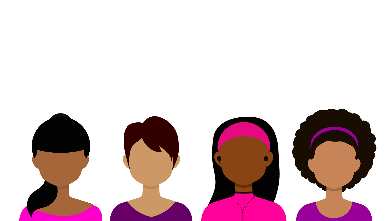 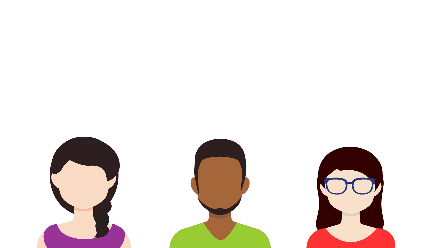 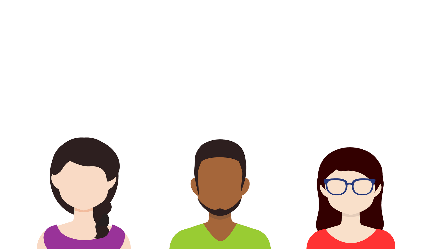 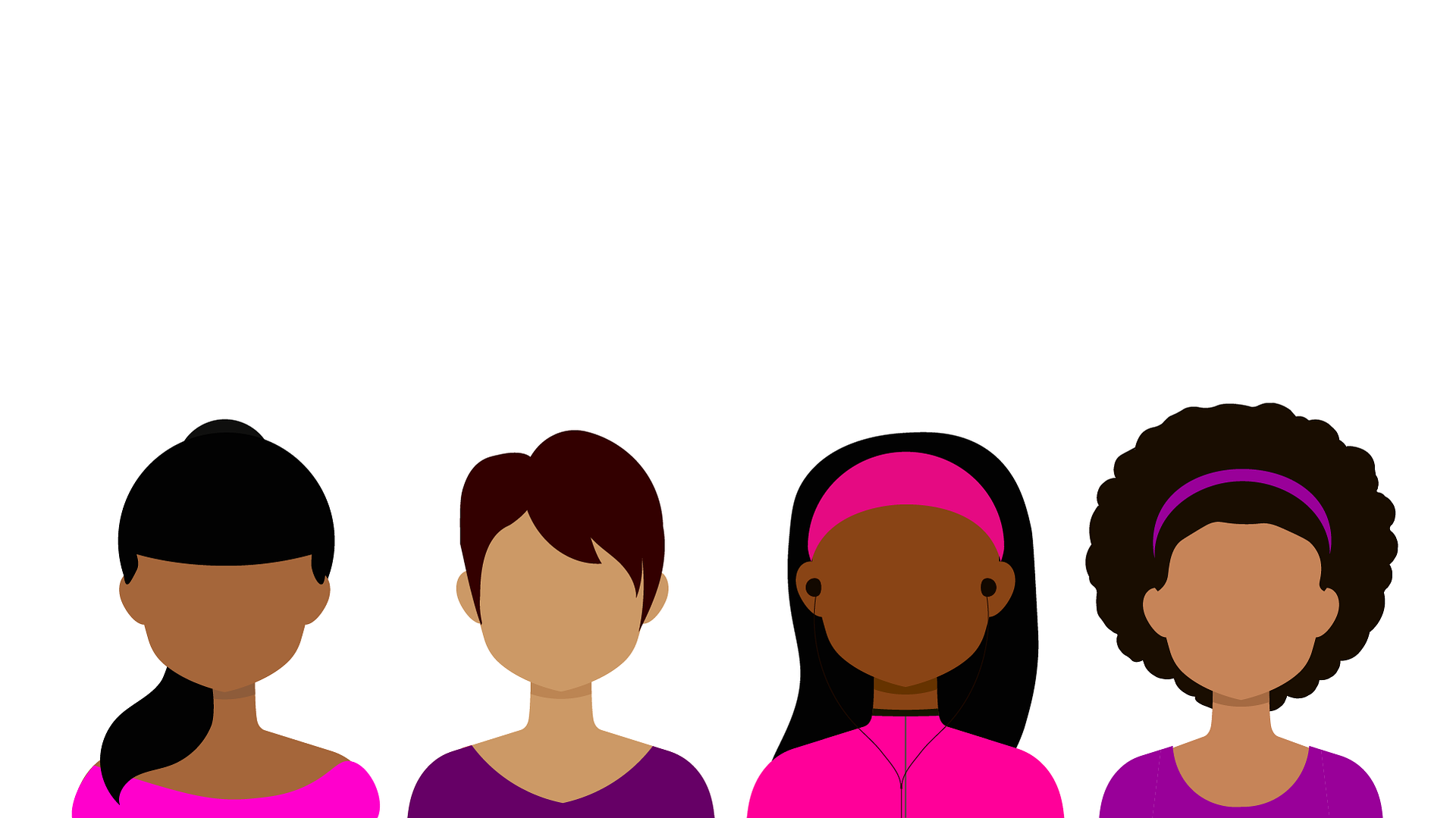 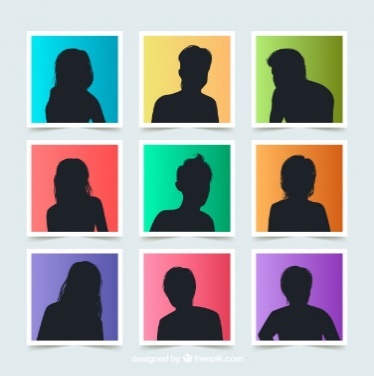 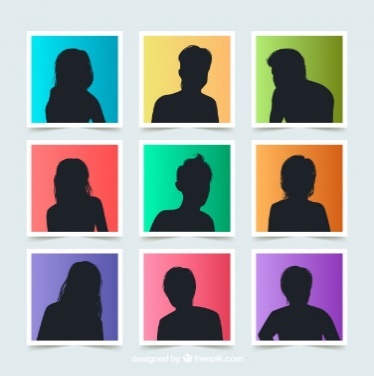 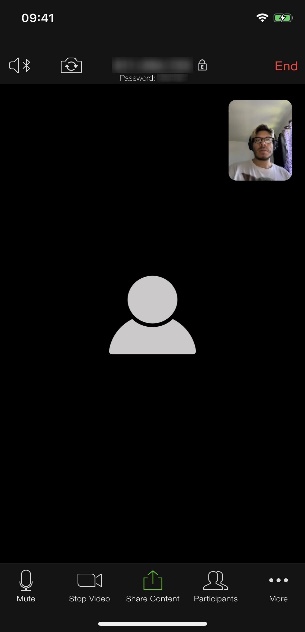 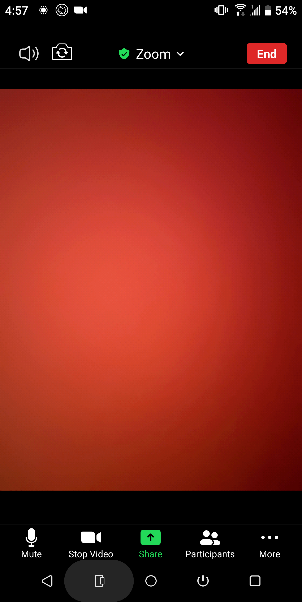 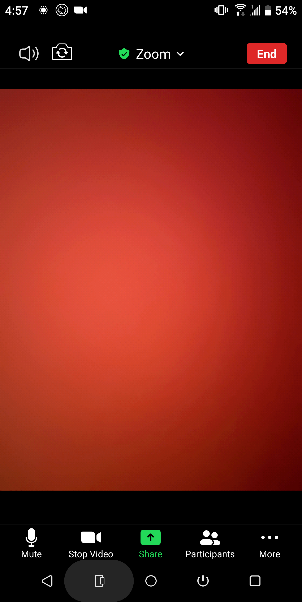 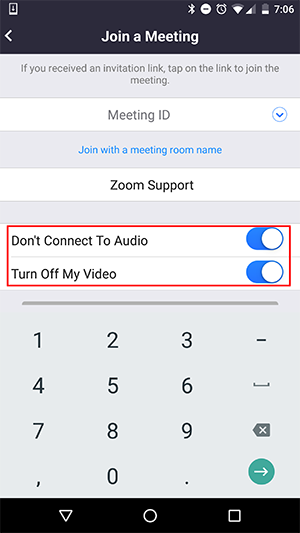 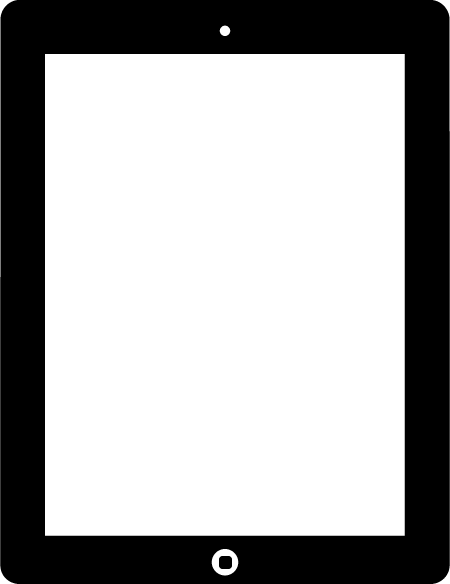 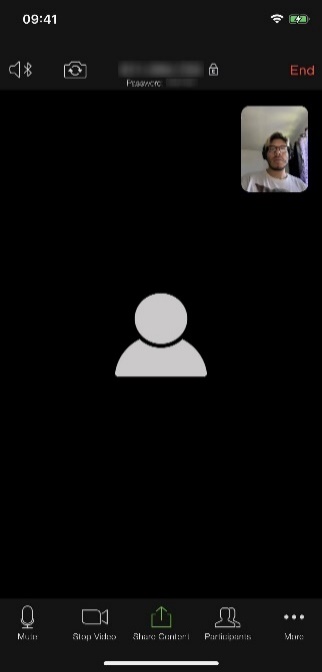 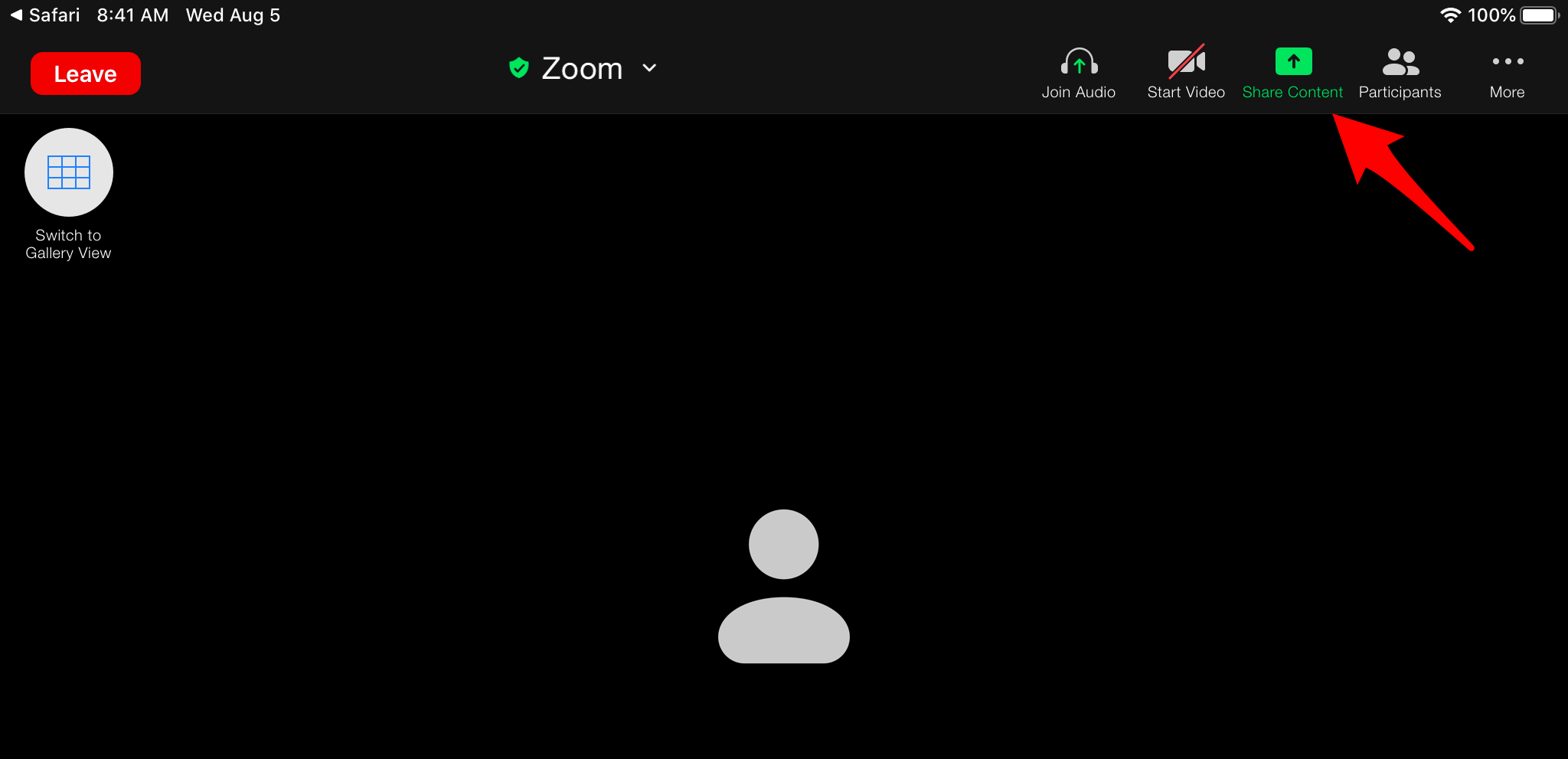 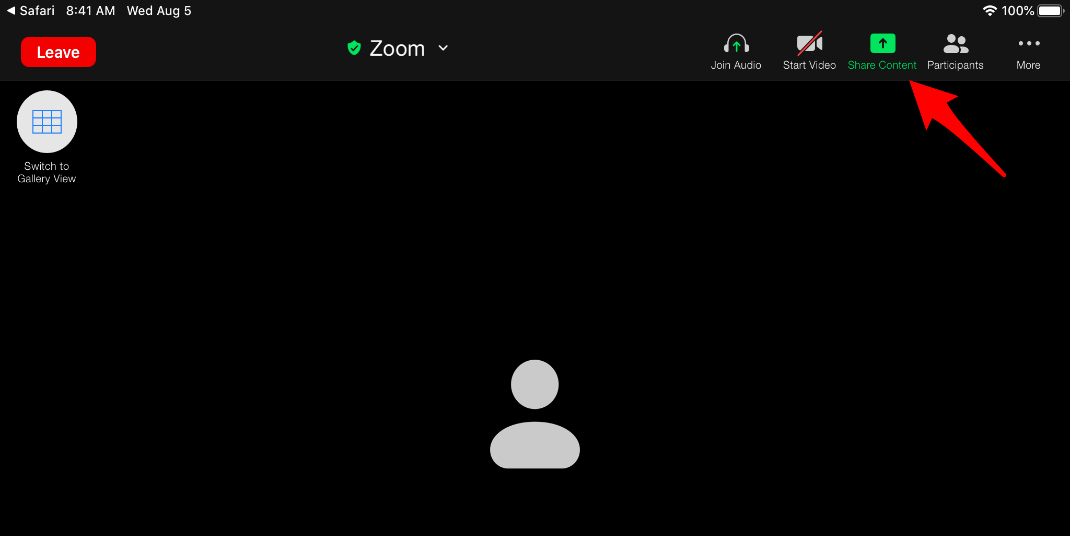 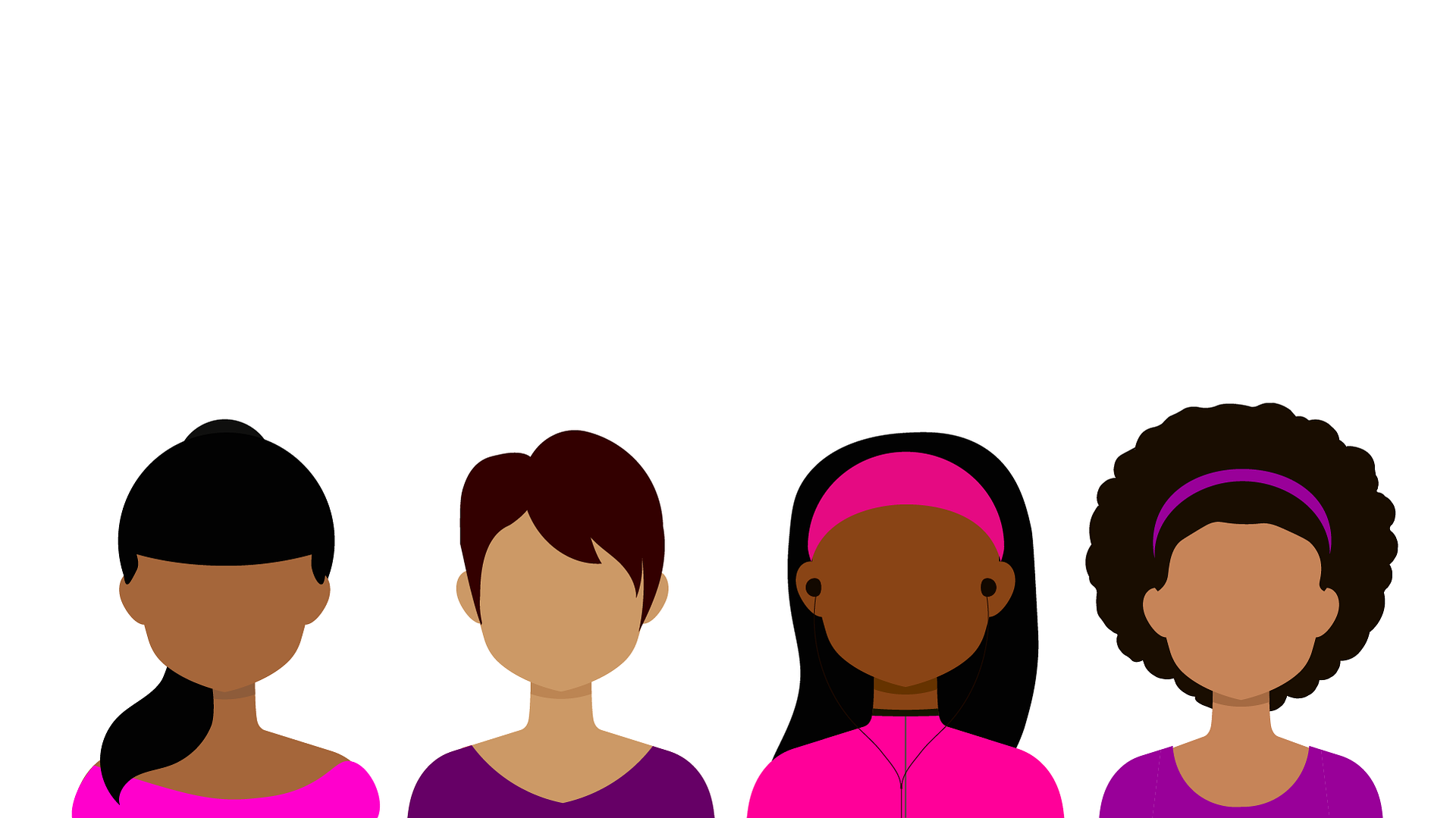 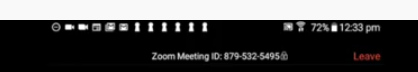 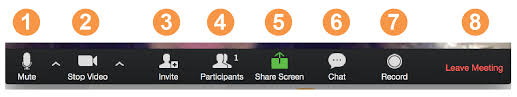 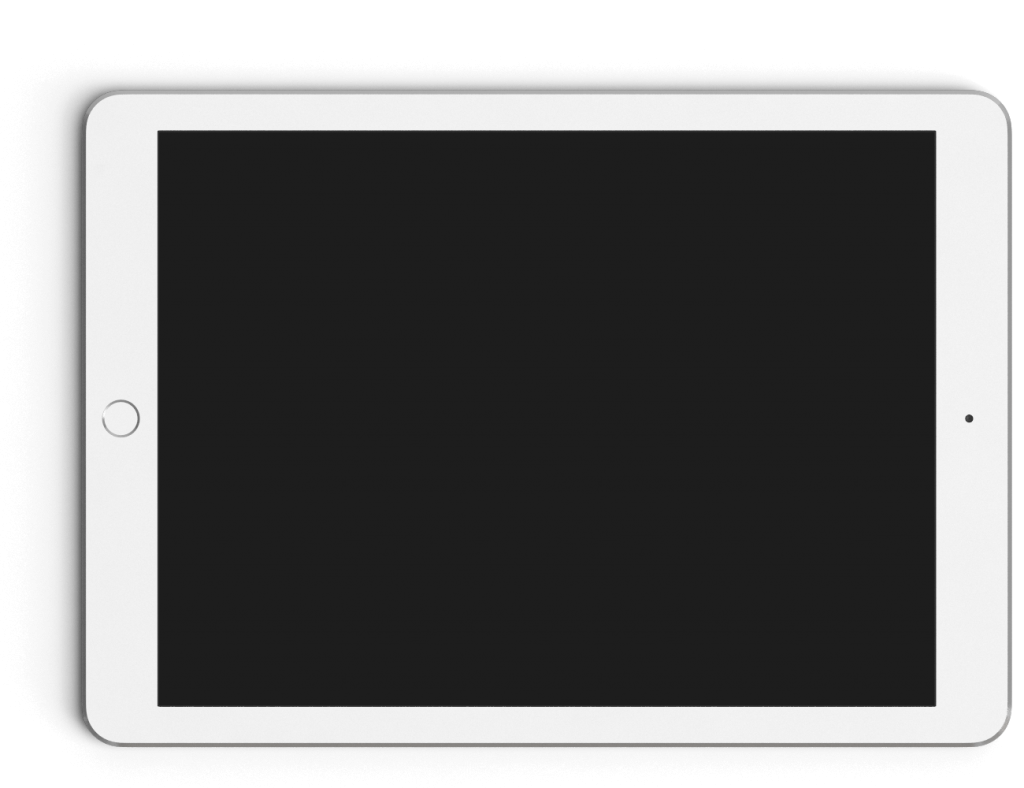 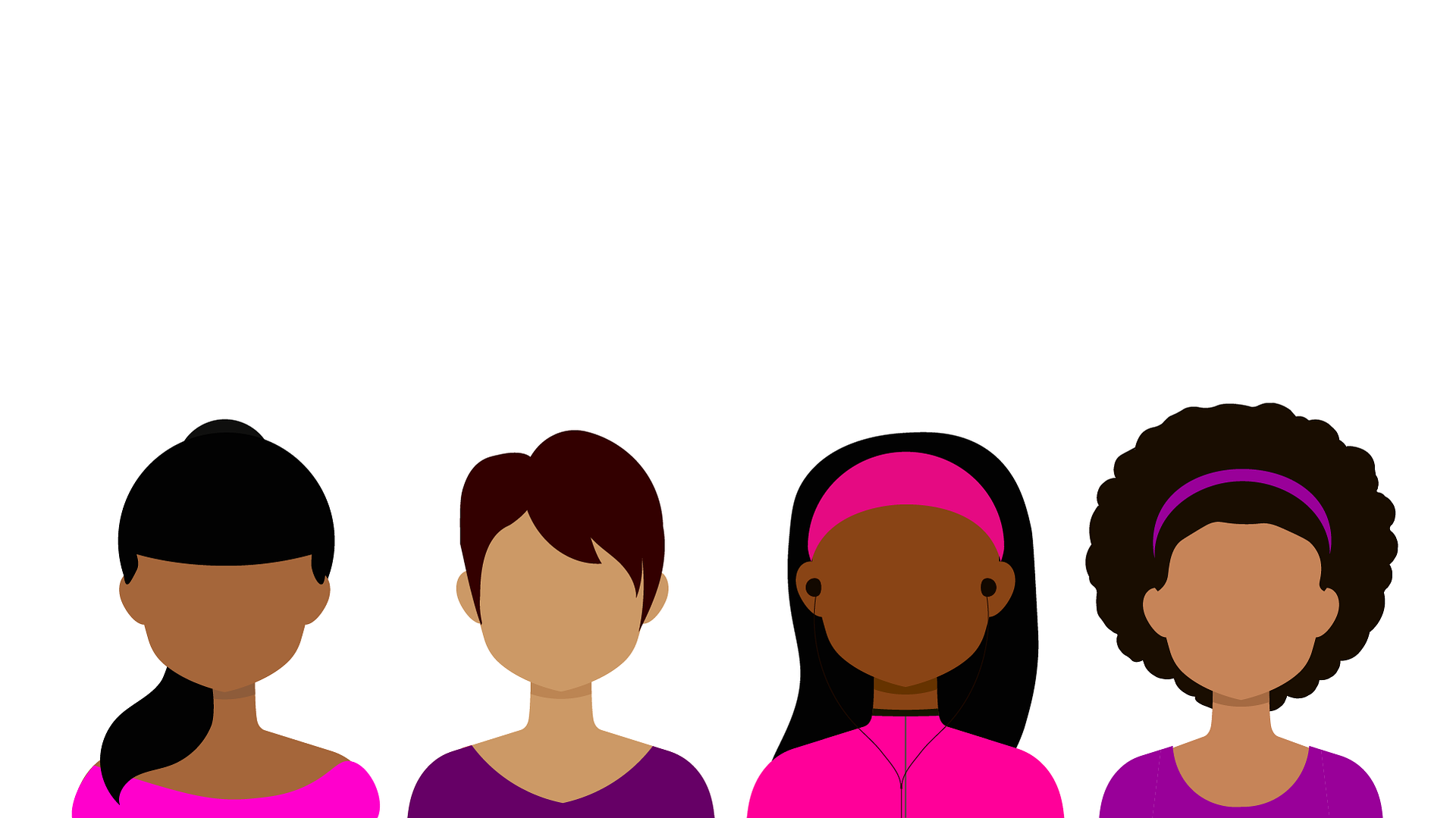 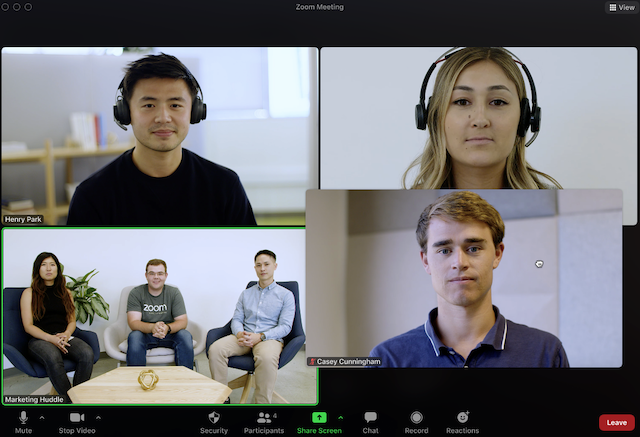 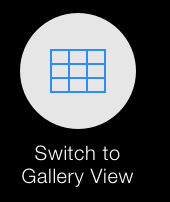 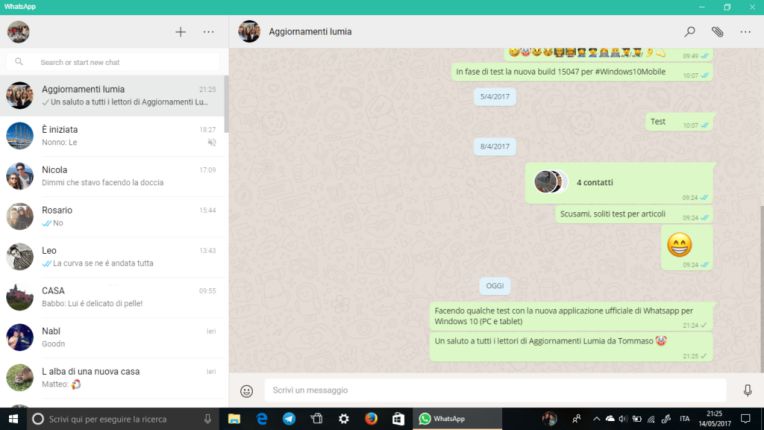 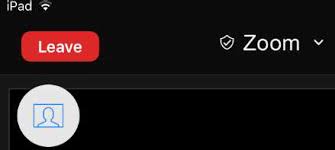 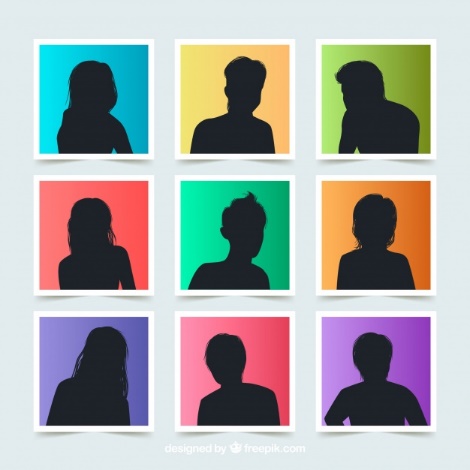 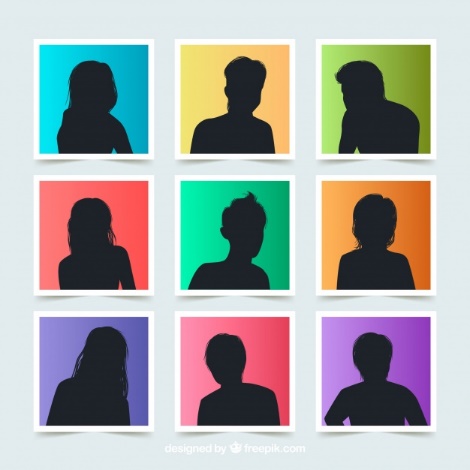 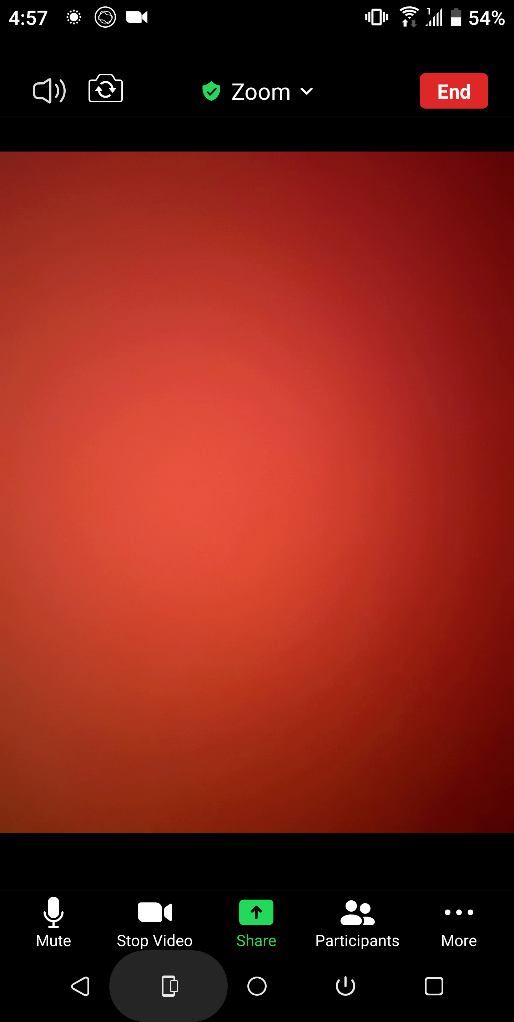 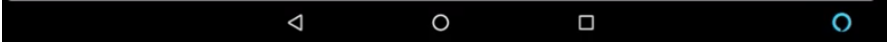 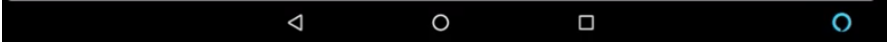 DATE 2021
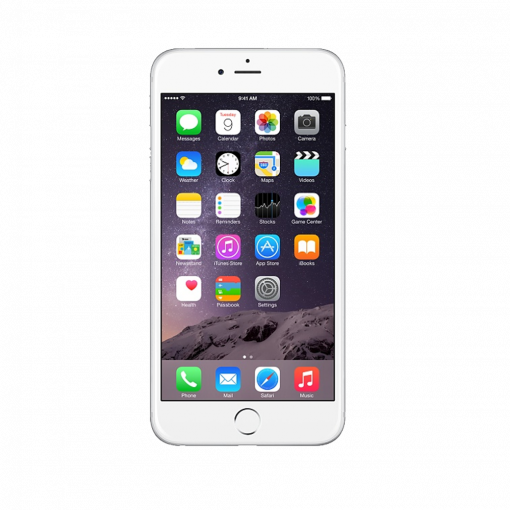 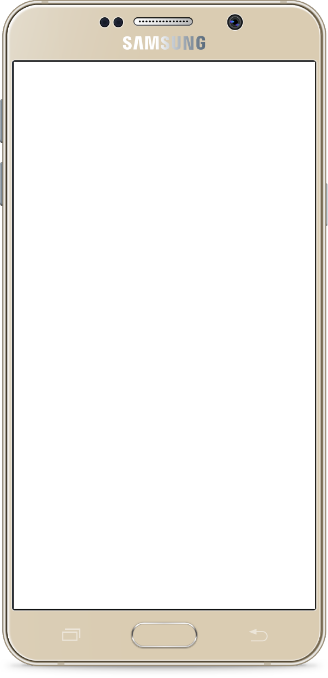 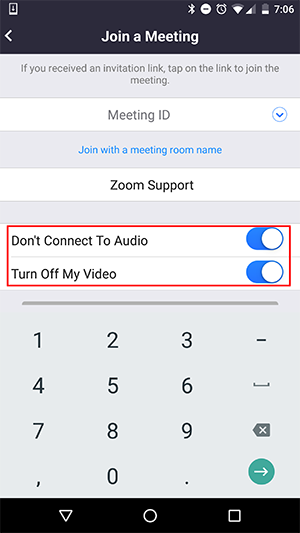 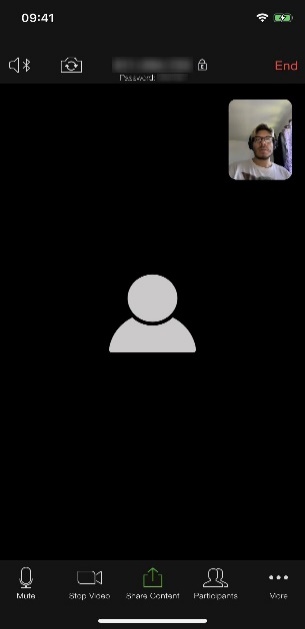 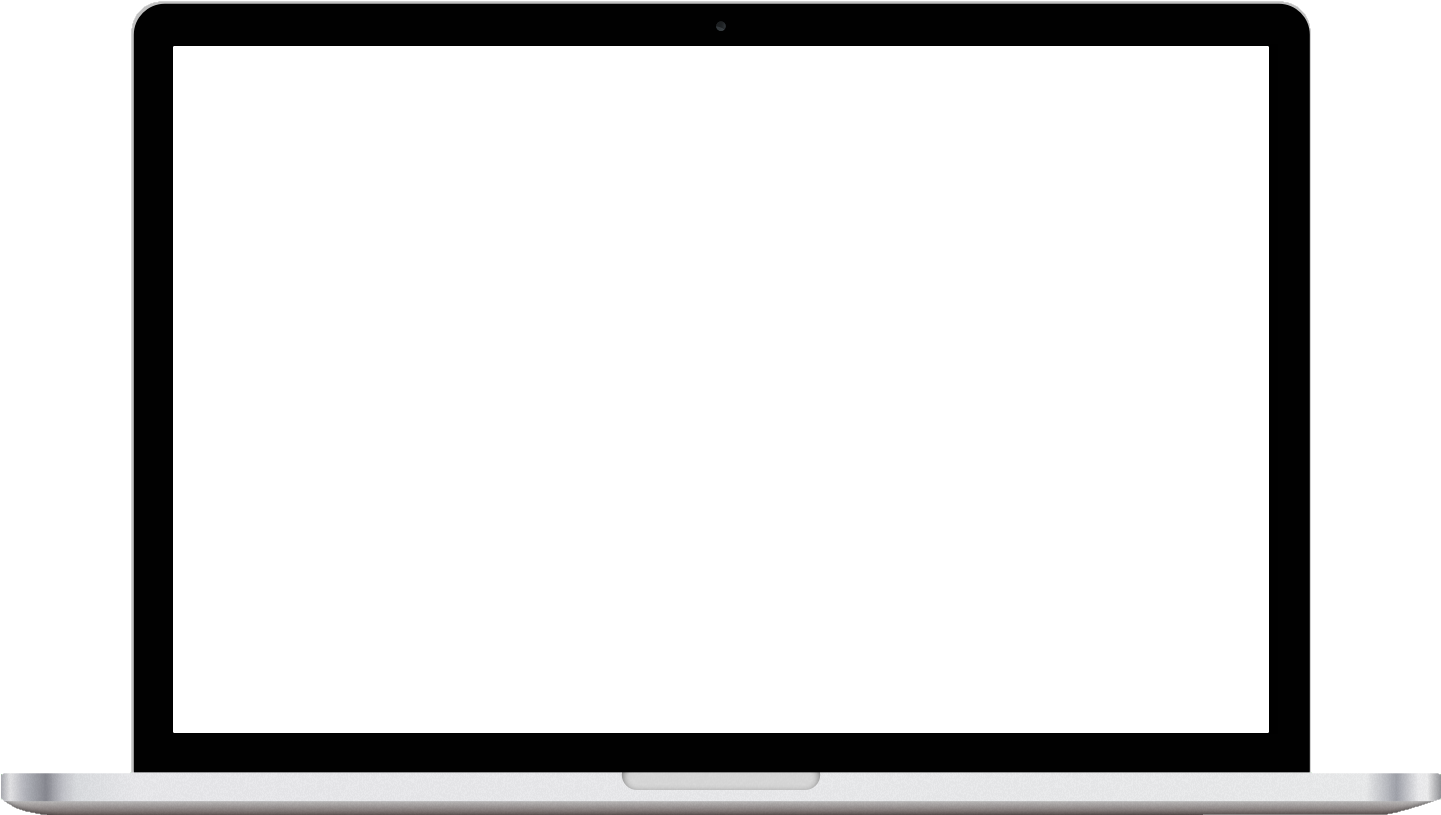 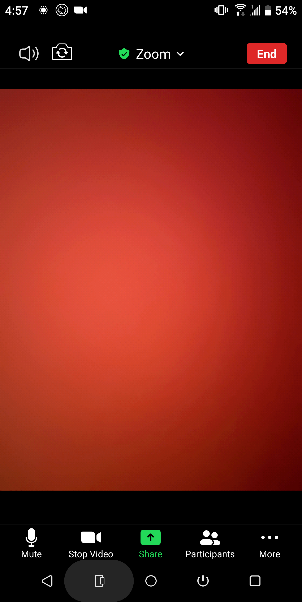 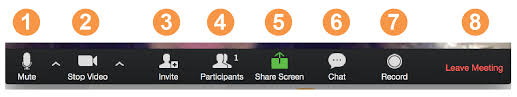 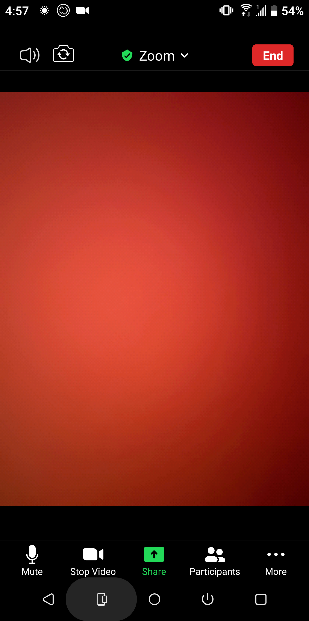 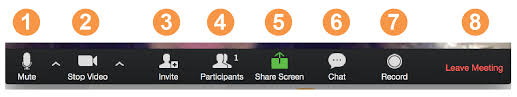 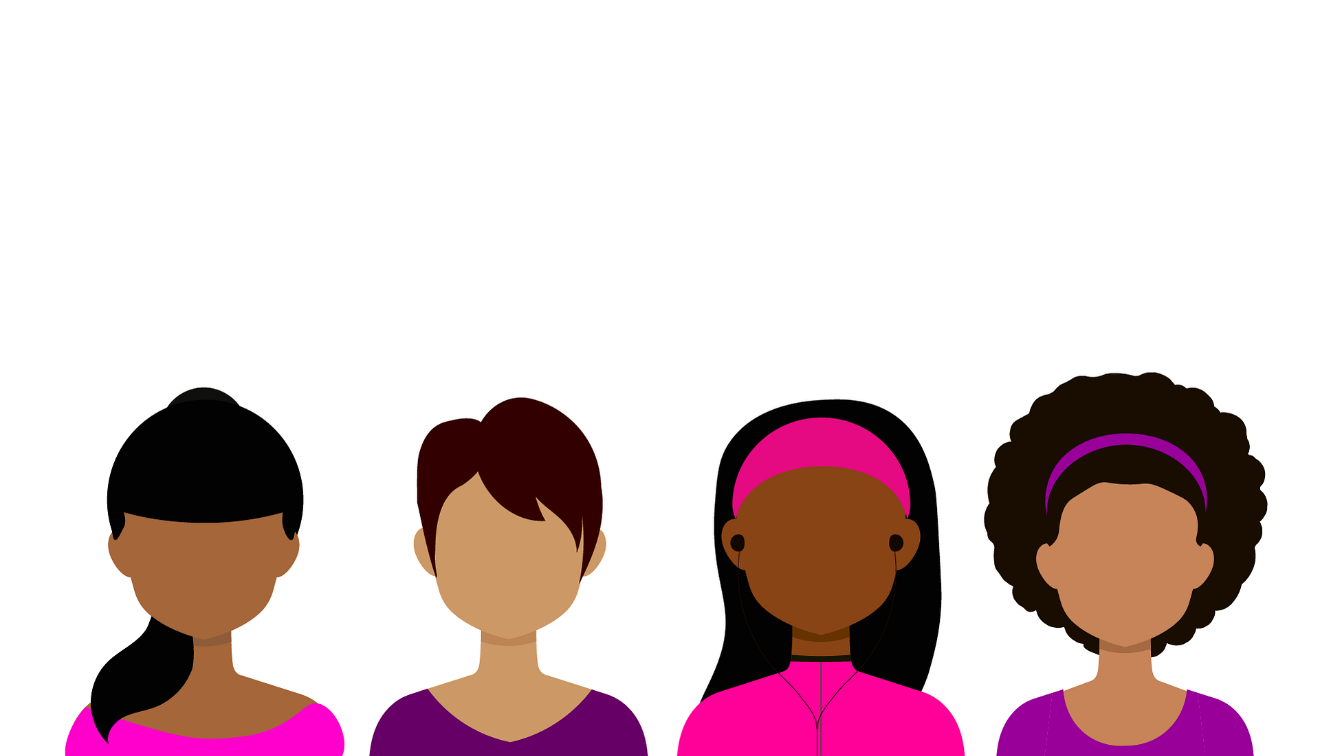 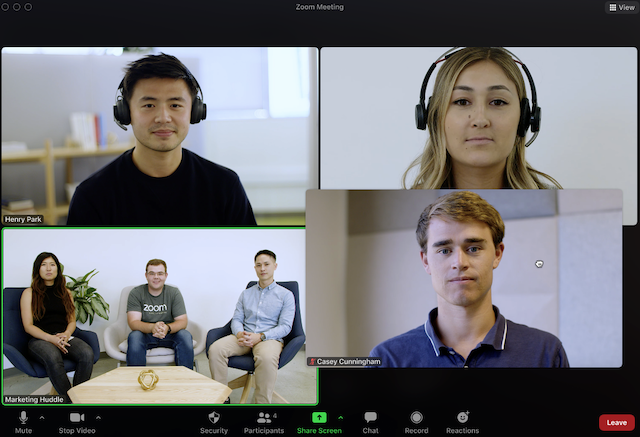 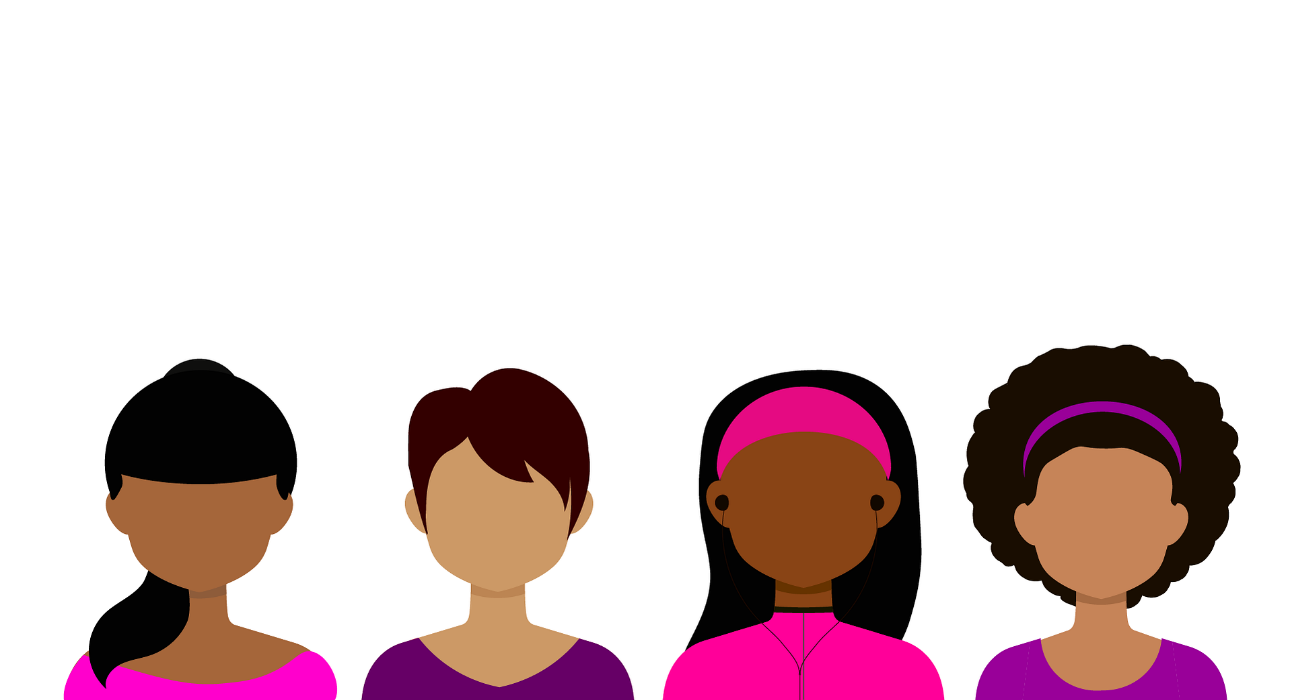 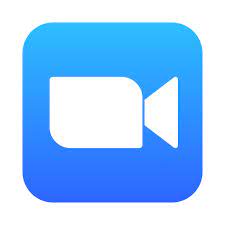 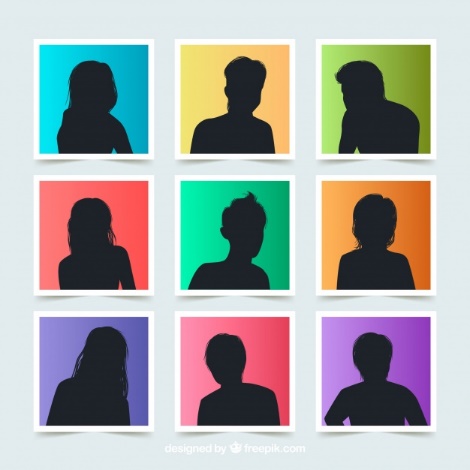 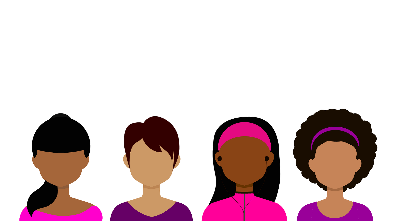 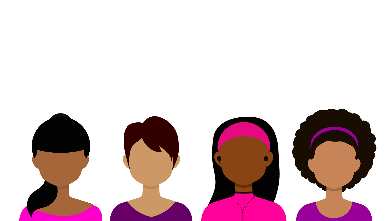 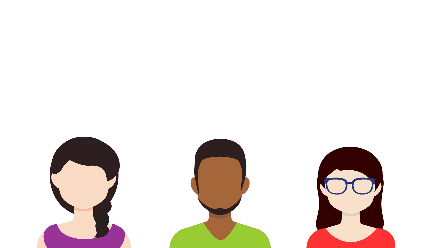 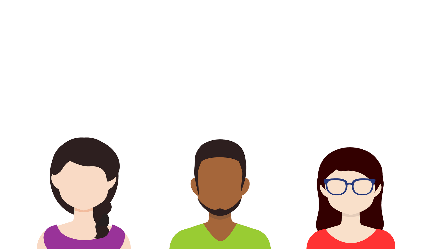 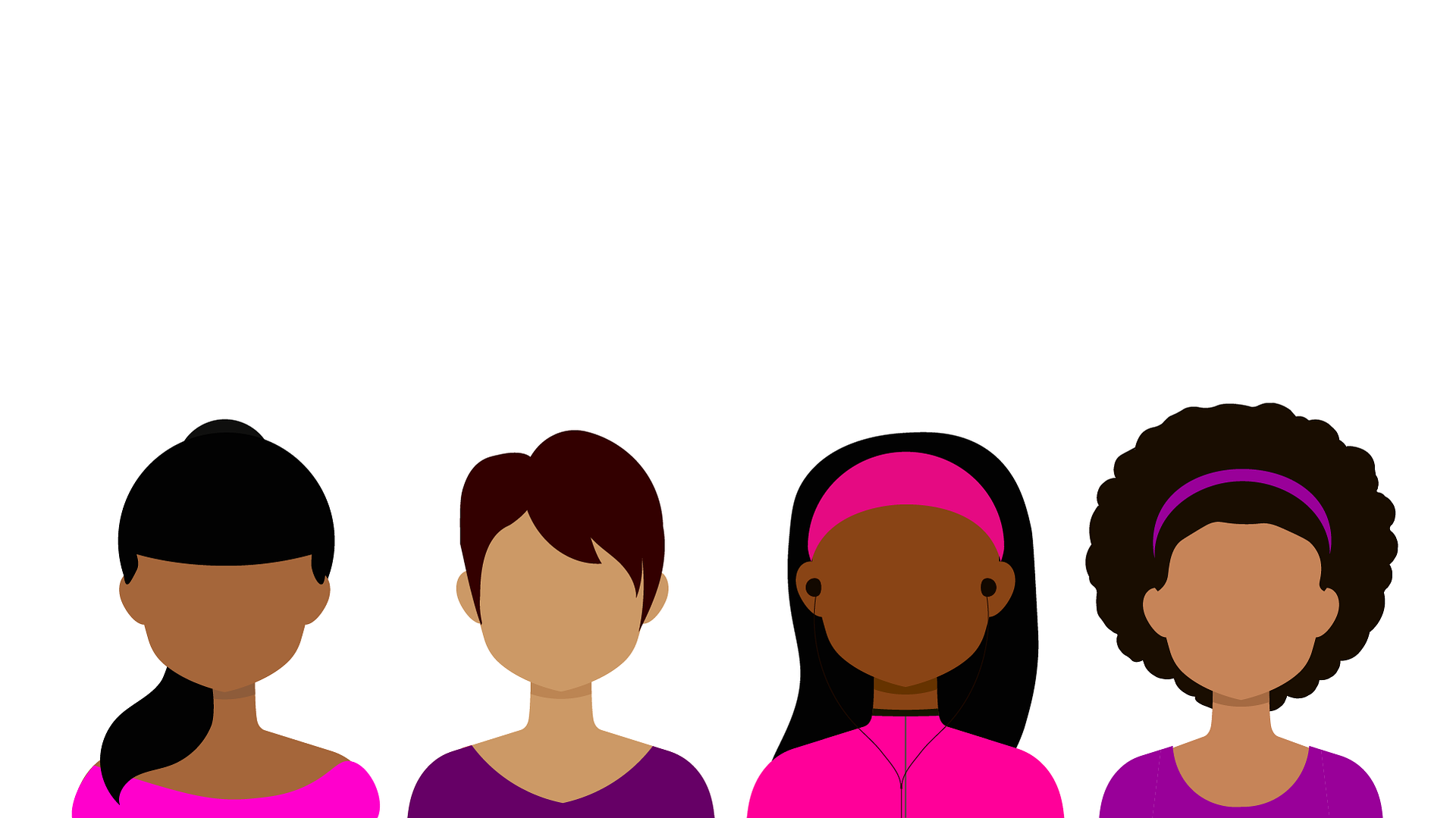 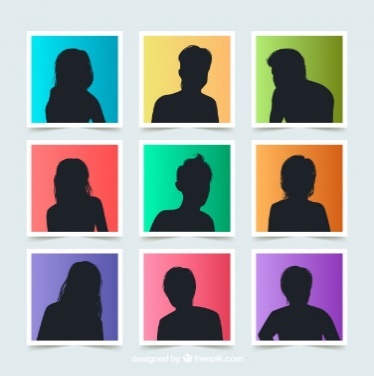 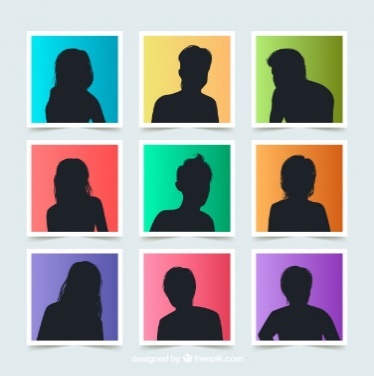 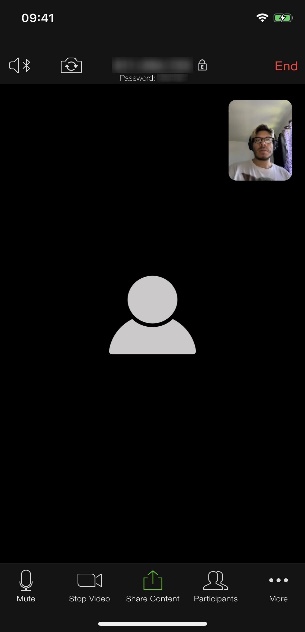 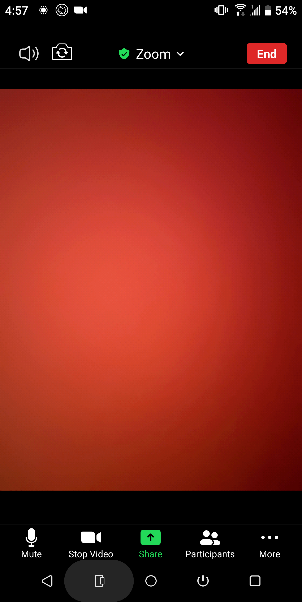 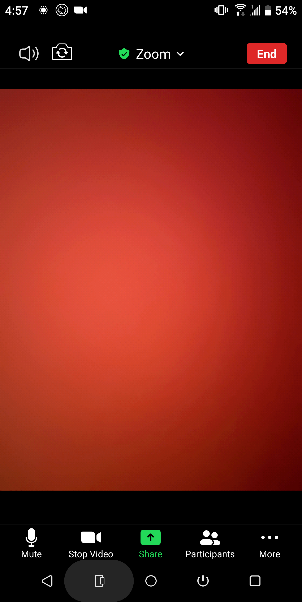 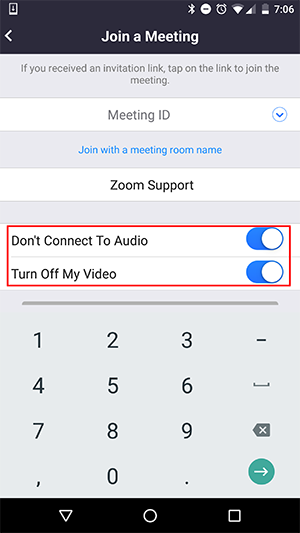 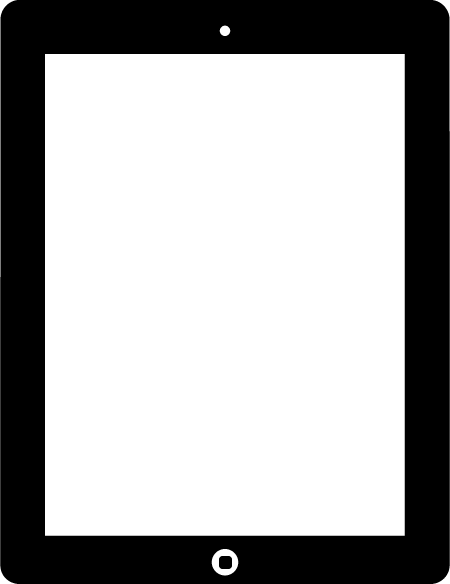 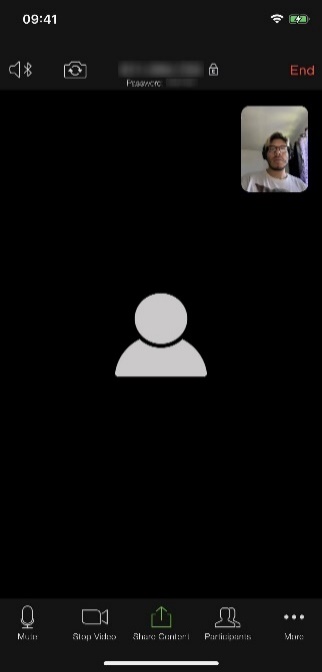 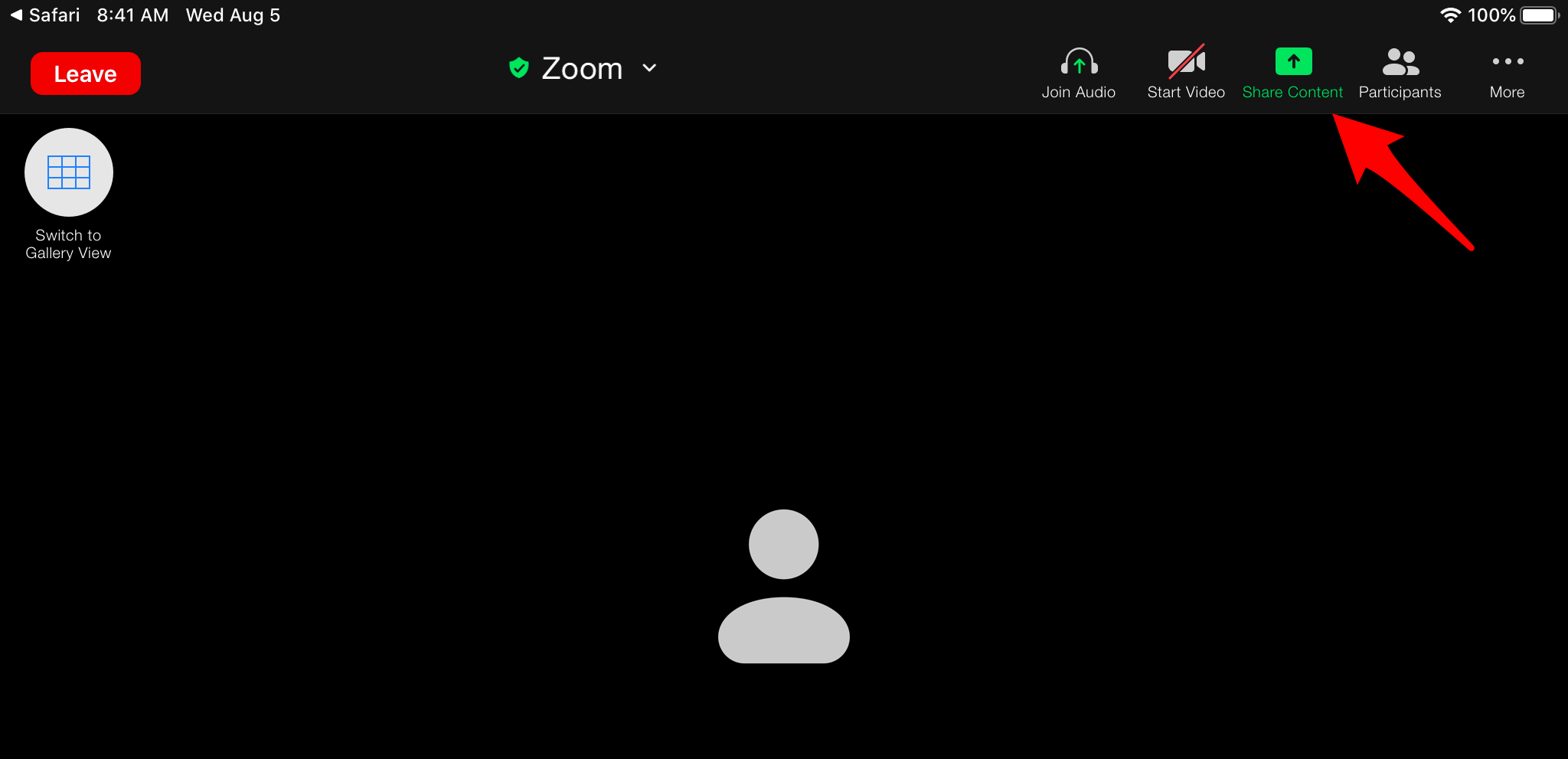 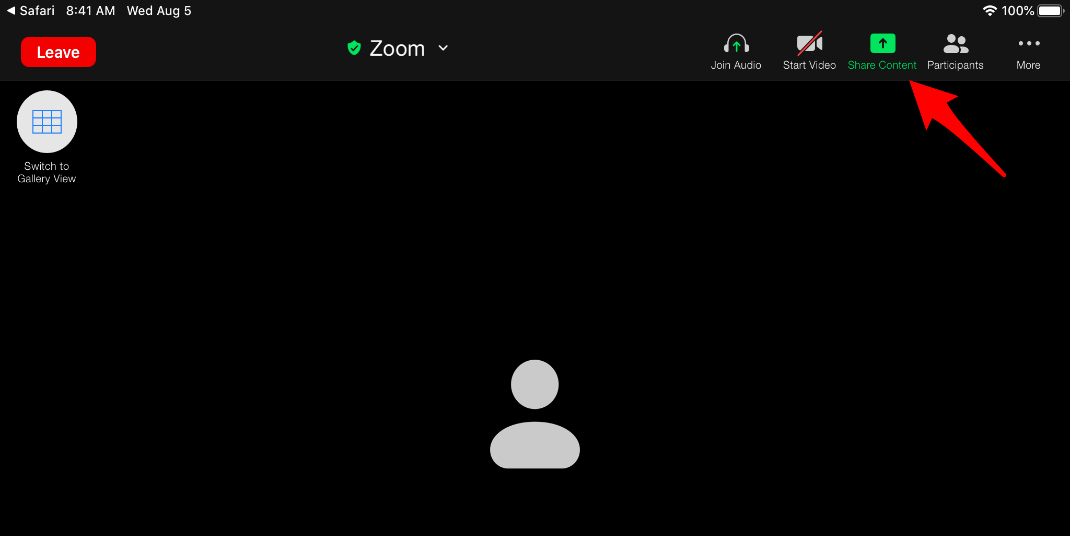 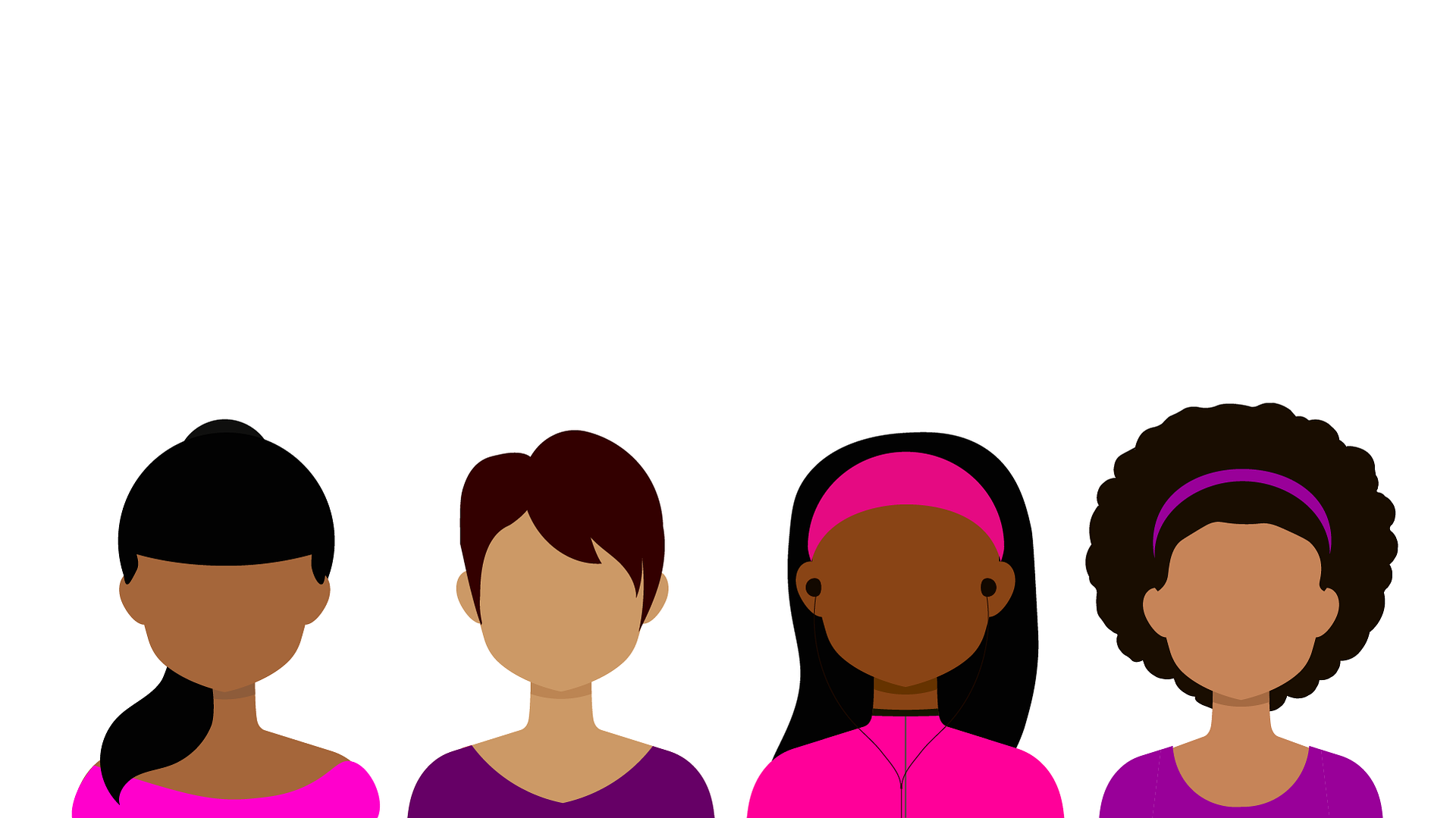 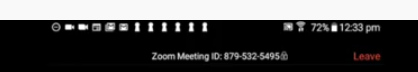 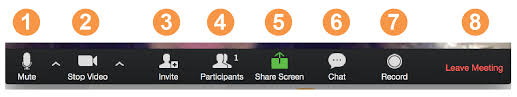 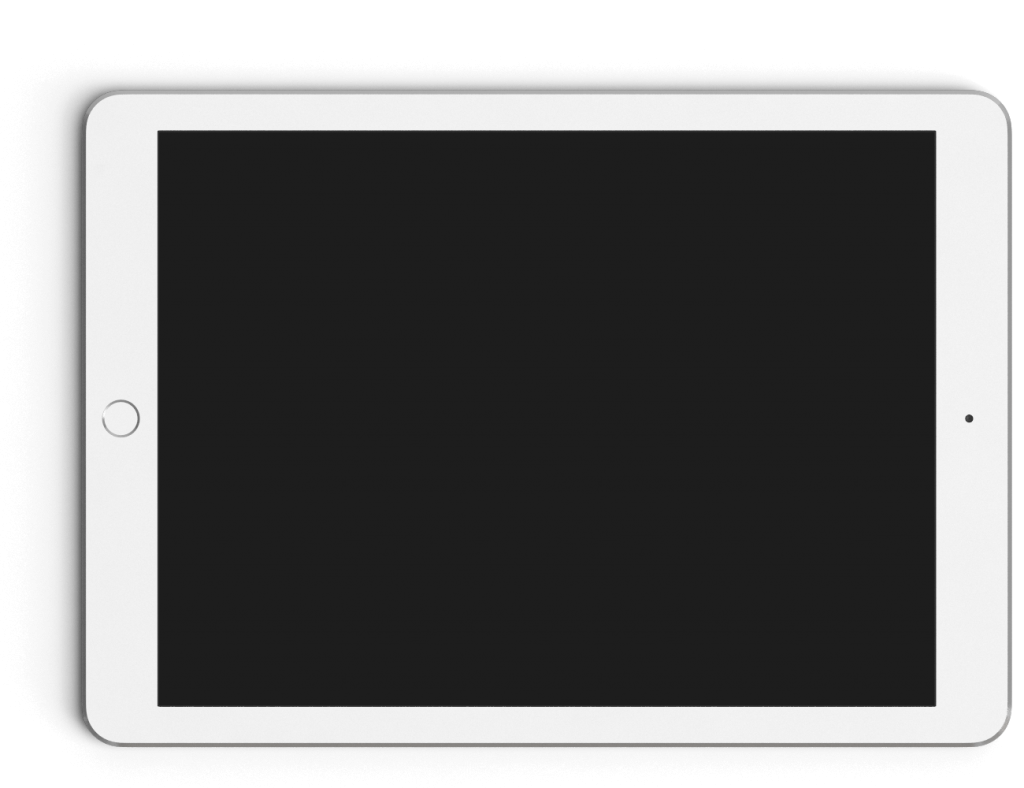 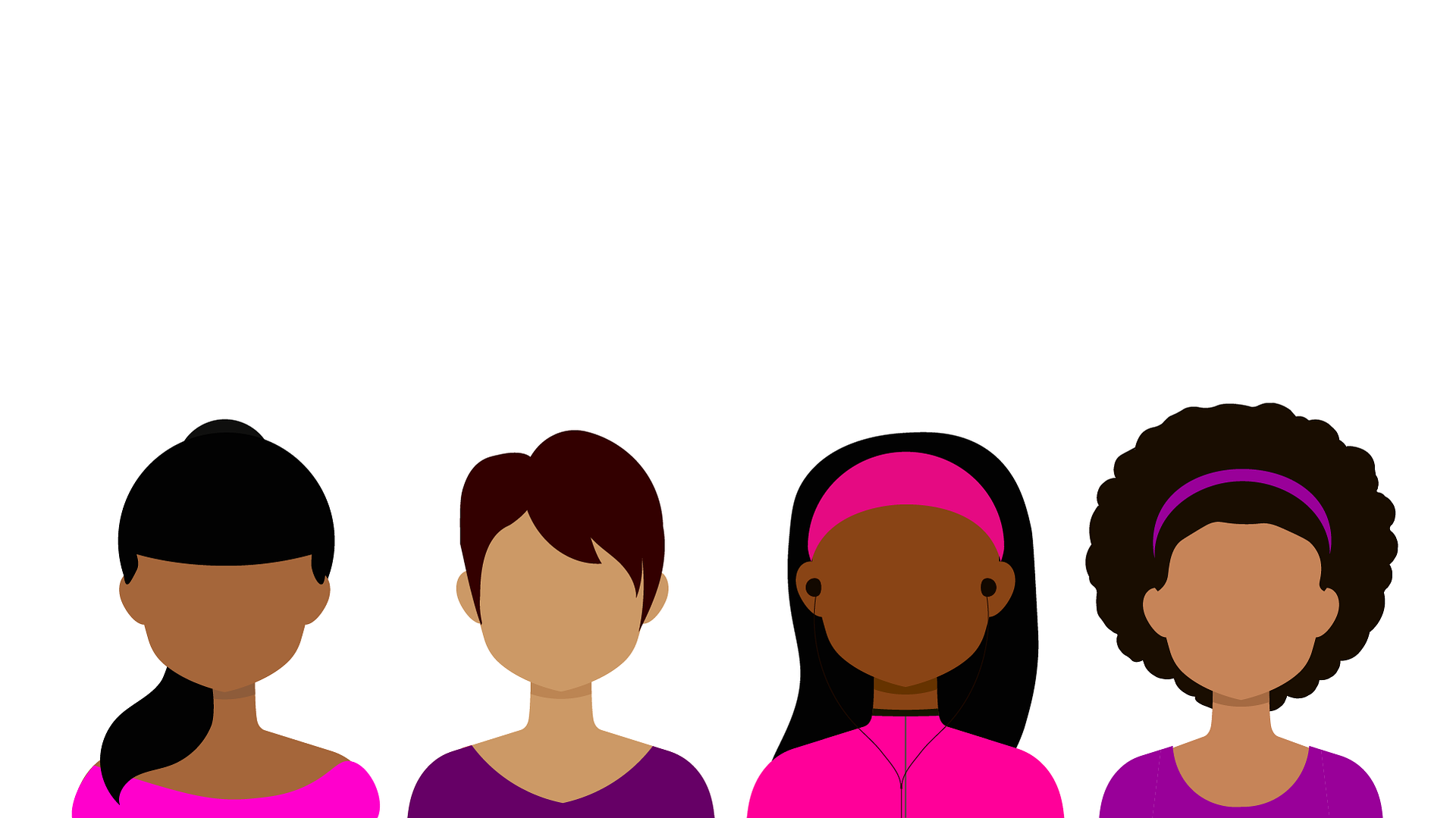 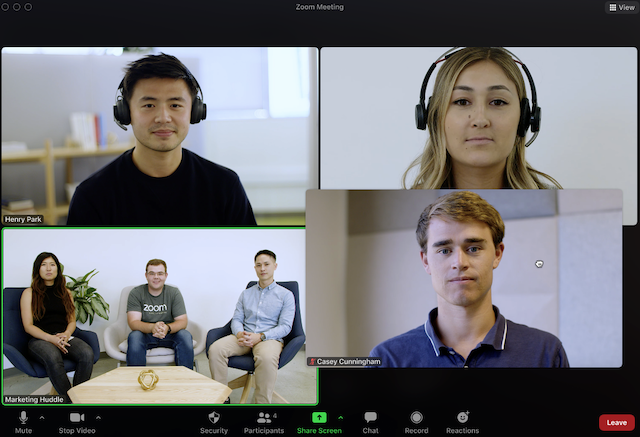 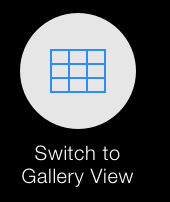 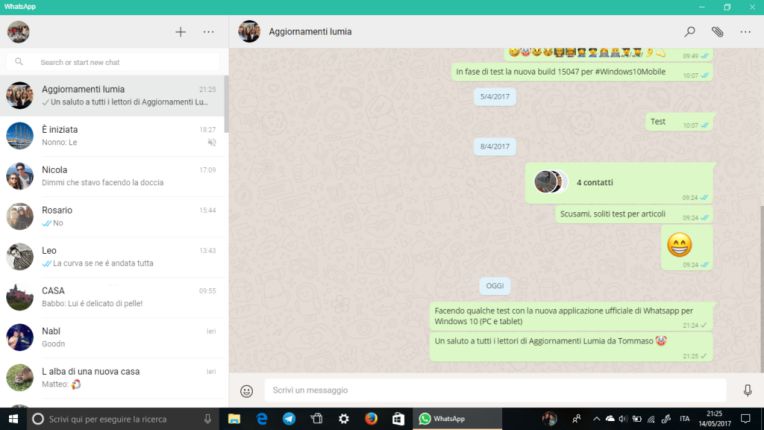 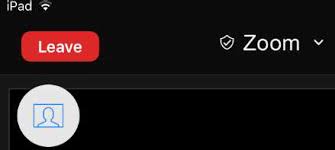 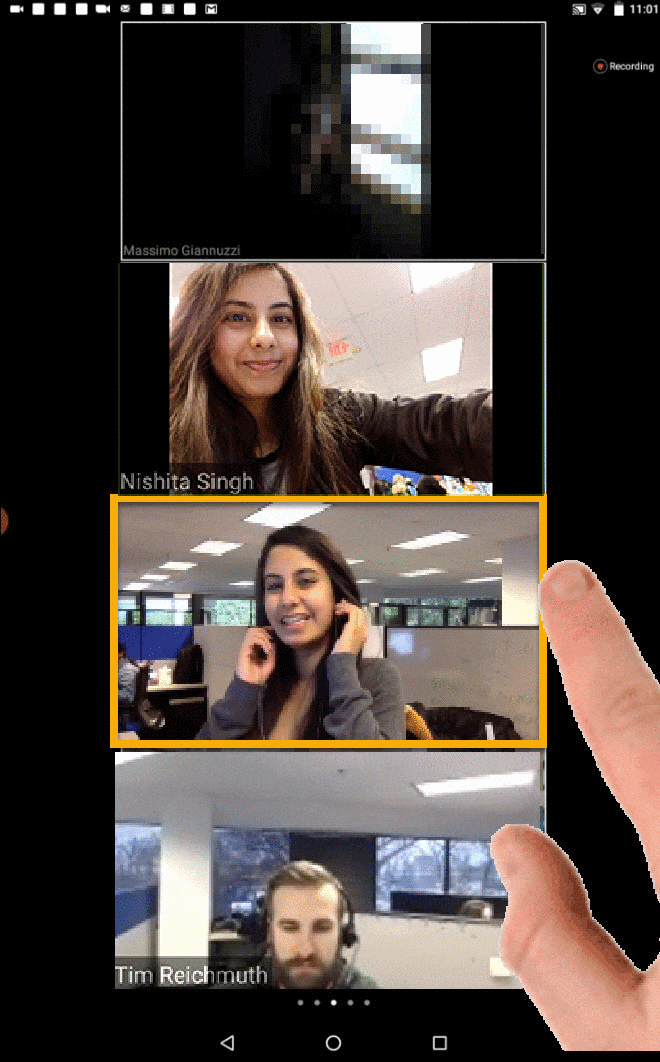 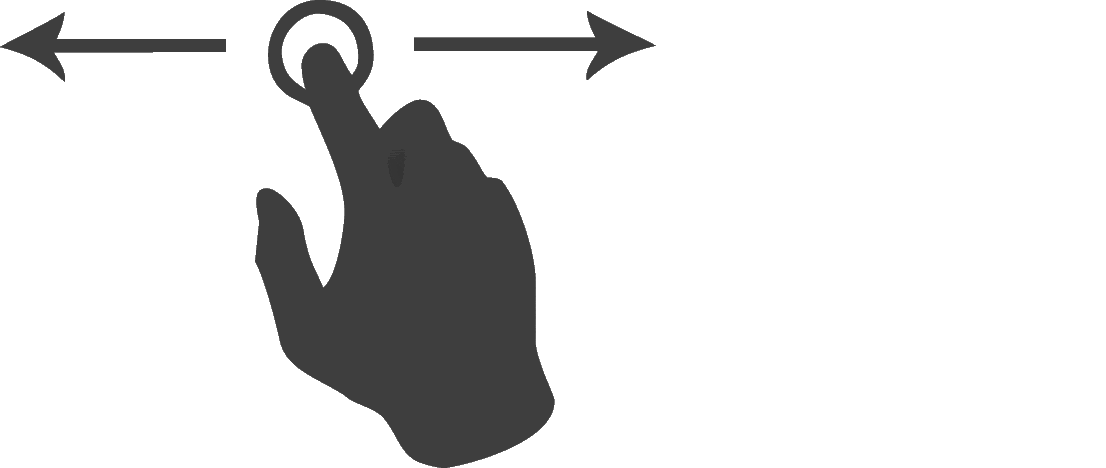 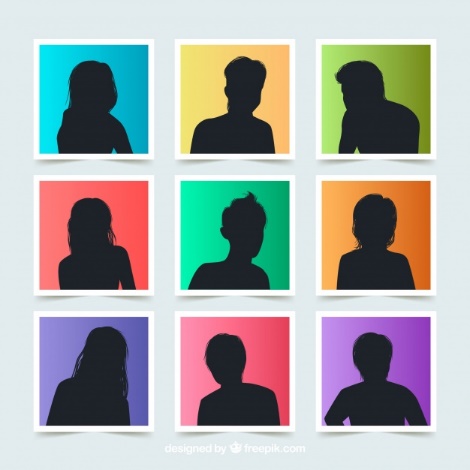 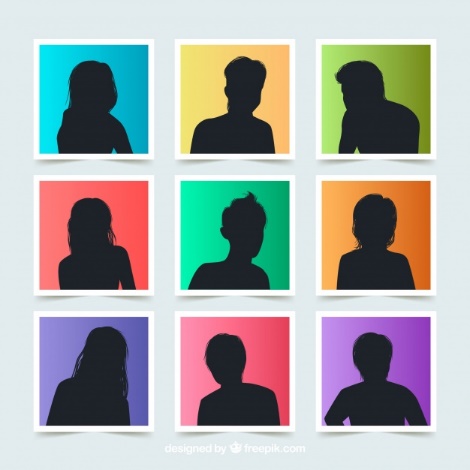 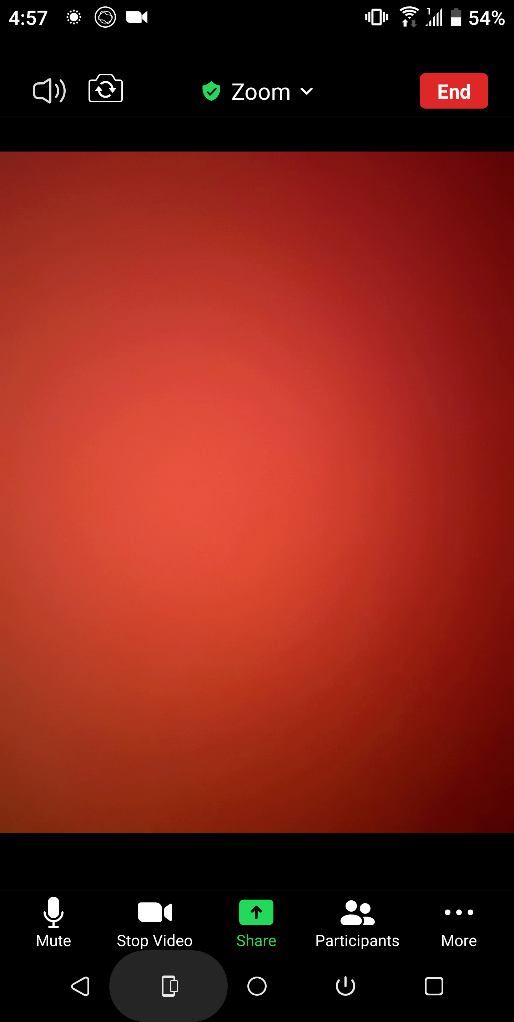 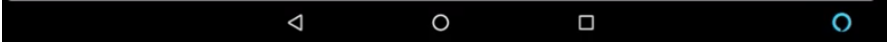 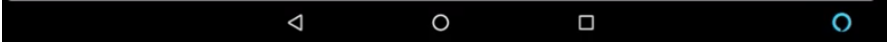 DATE 2021
Any questions?
sorusu olan?
اي اسئلة؟
DATE 2021
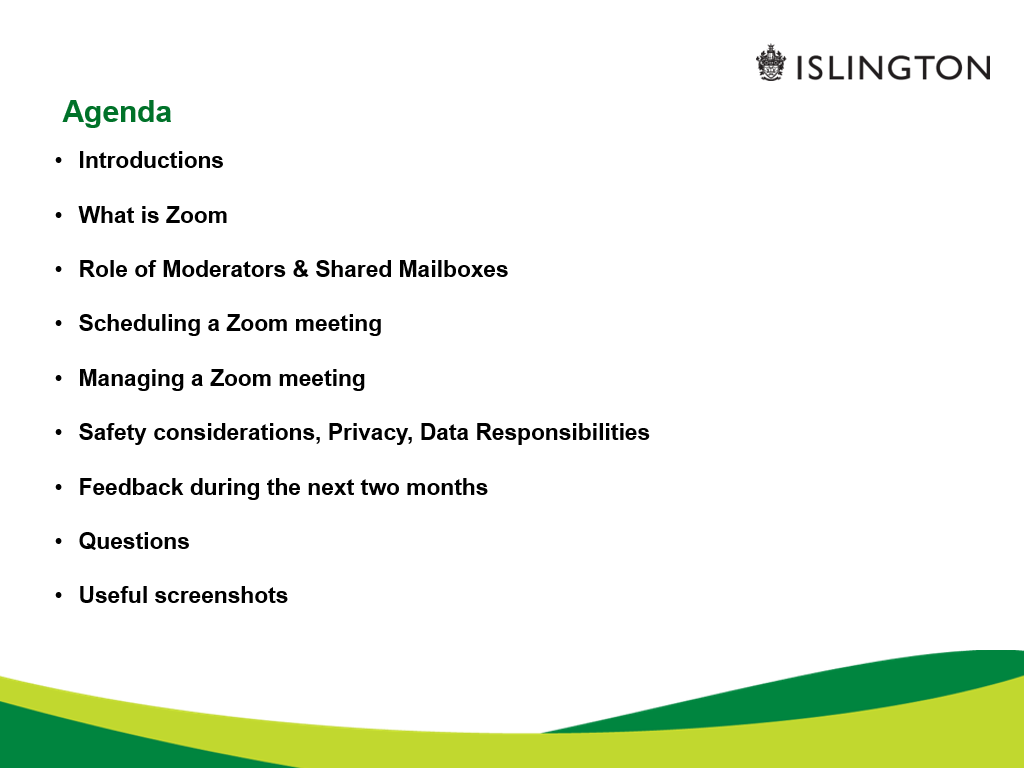 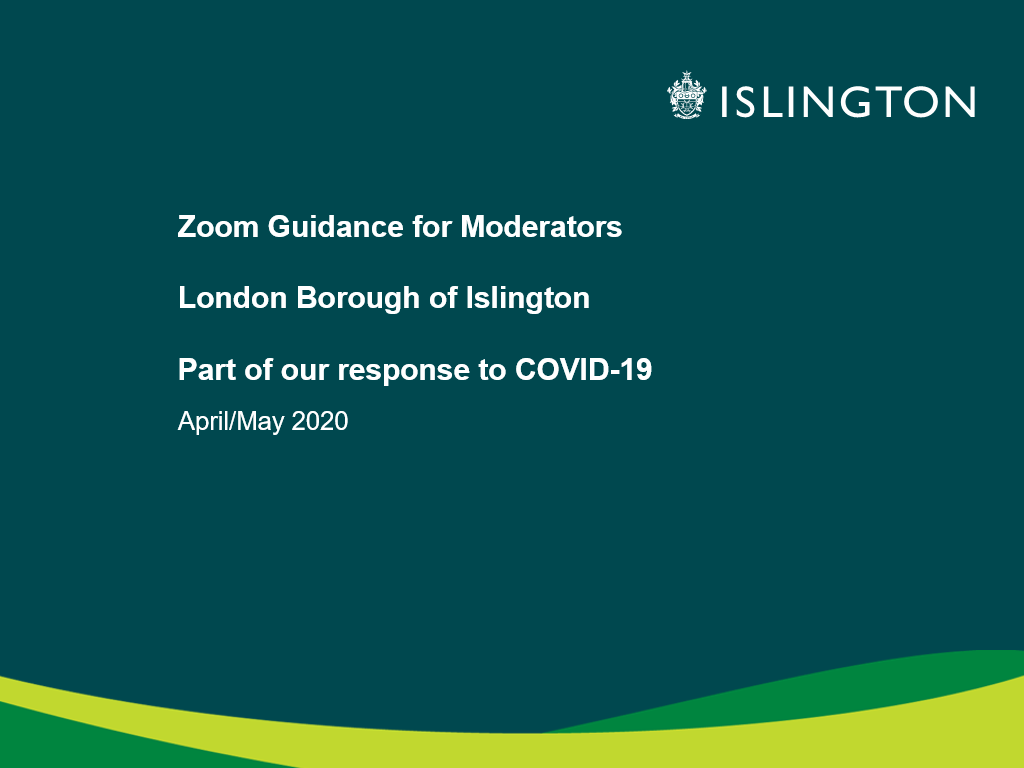 Zoom 2
Session 2:
key words
Listen:
ask questions – say ‘yes’ or ‘no’
Speak:
Practise together
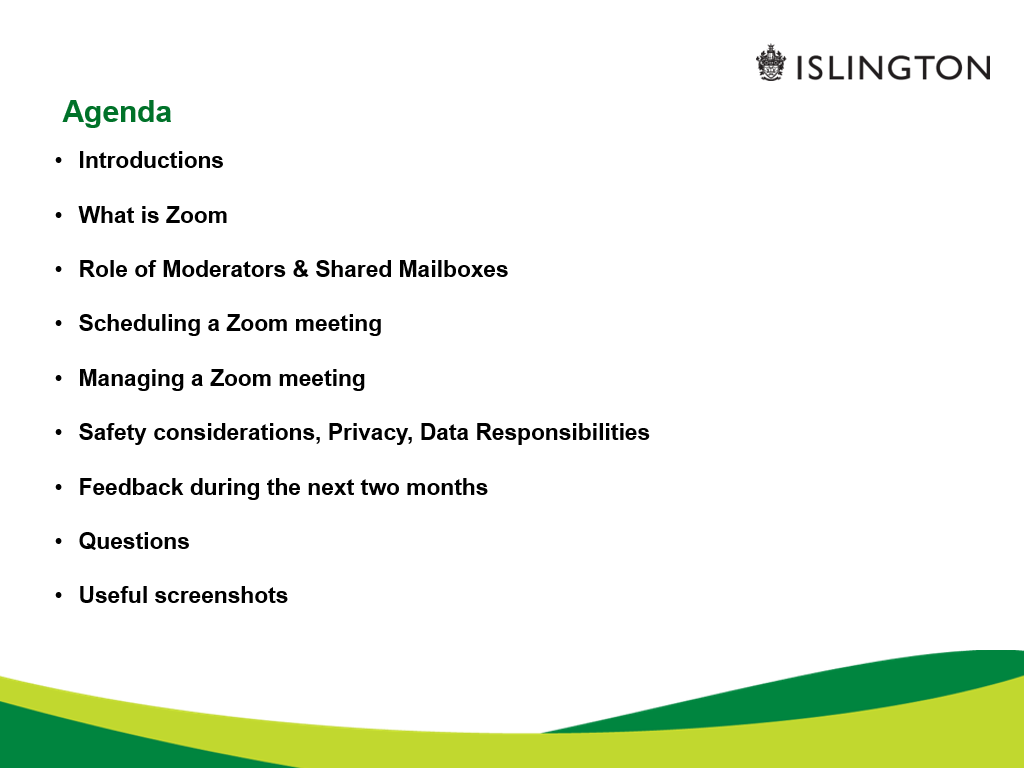 Islington Adult Community Learning - ACL
Islington Adult Community Learning - ACL
DATE 2021
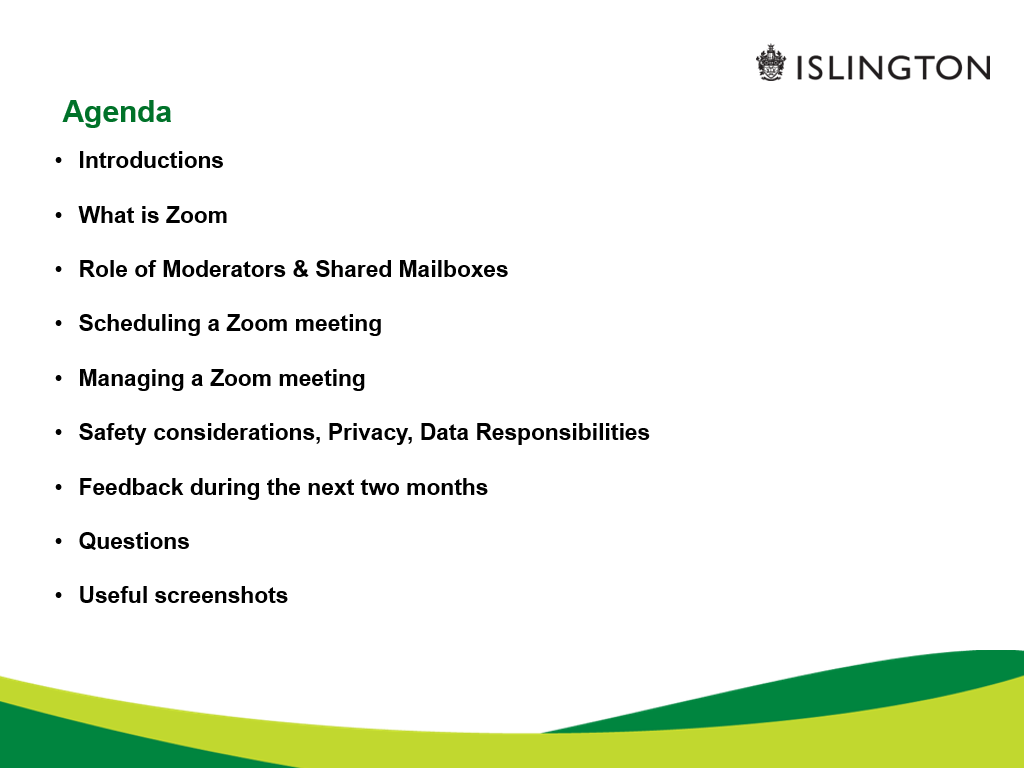 Today I learnt ….
The class was …
5
6
9
10
1
2
3
4
7
8
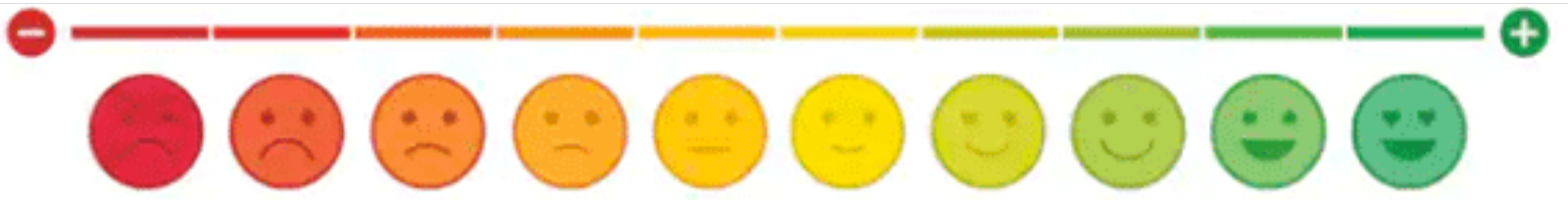 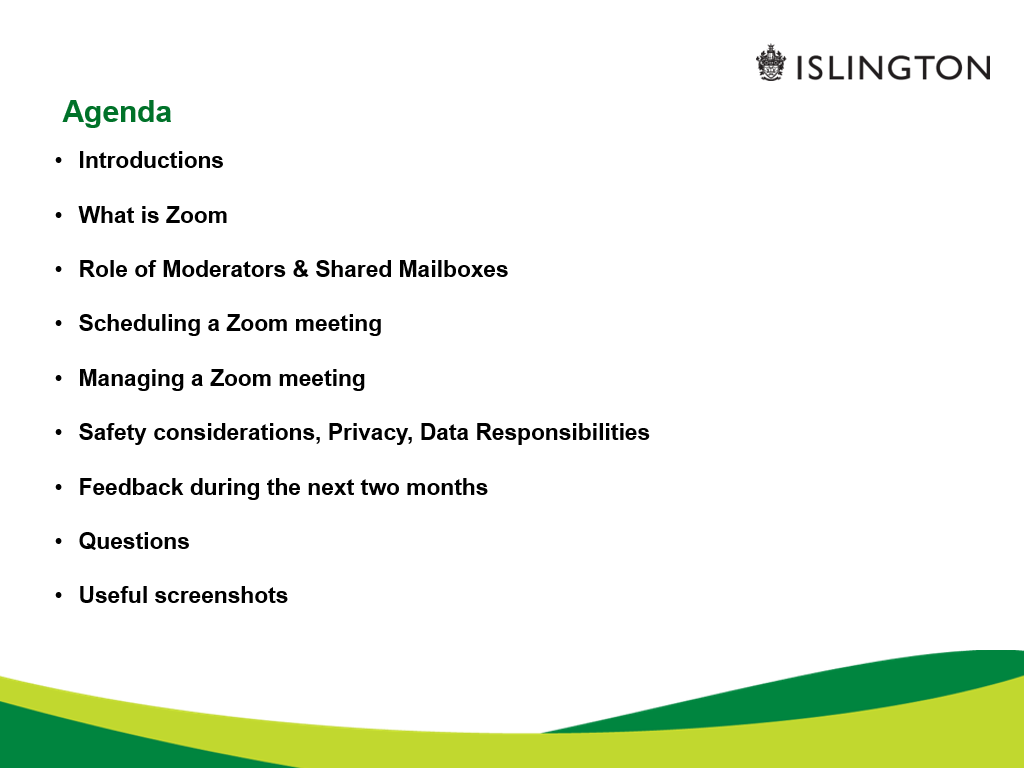 Islington Adult Community Learning - ACL
Islington Adult Community Learning - ACL
DATE 2021
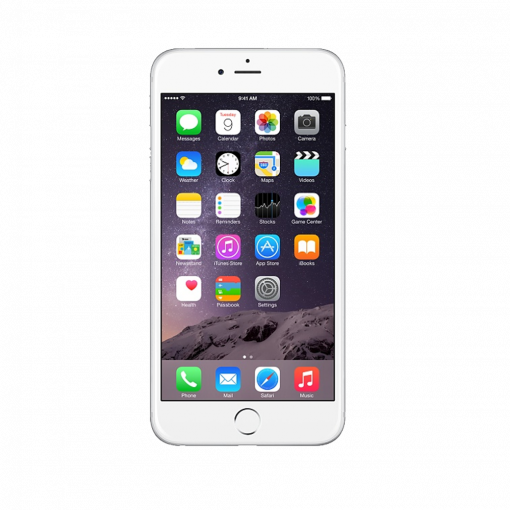 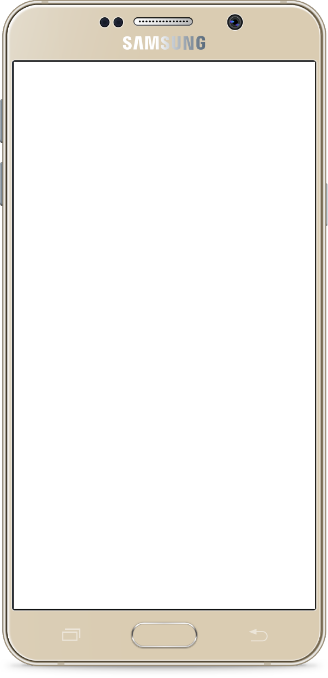 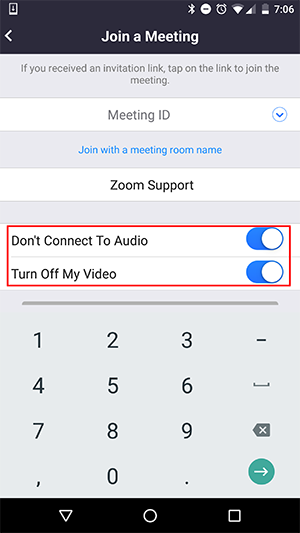 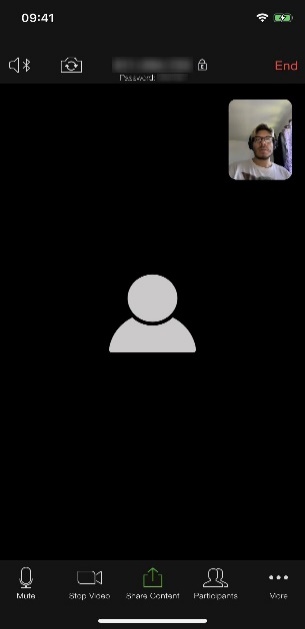 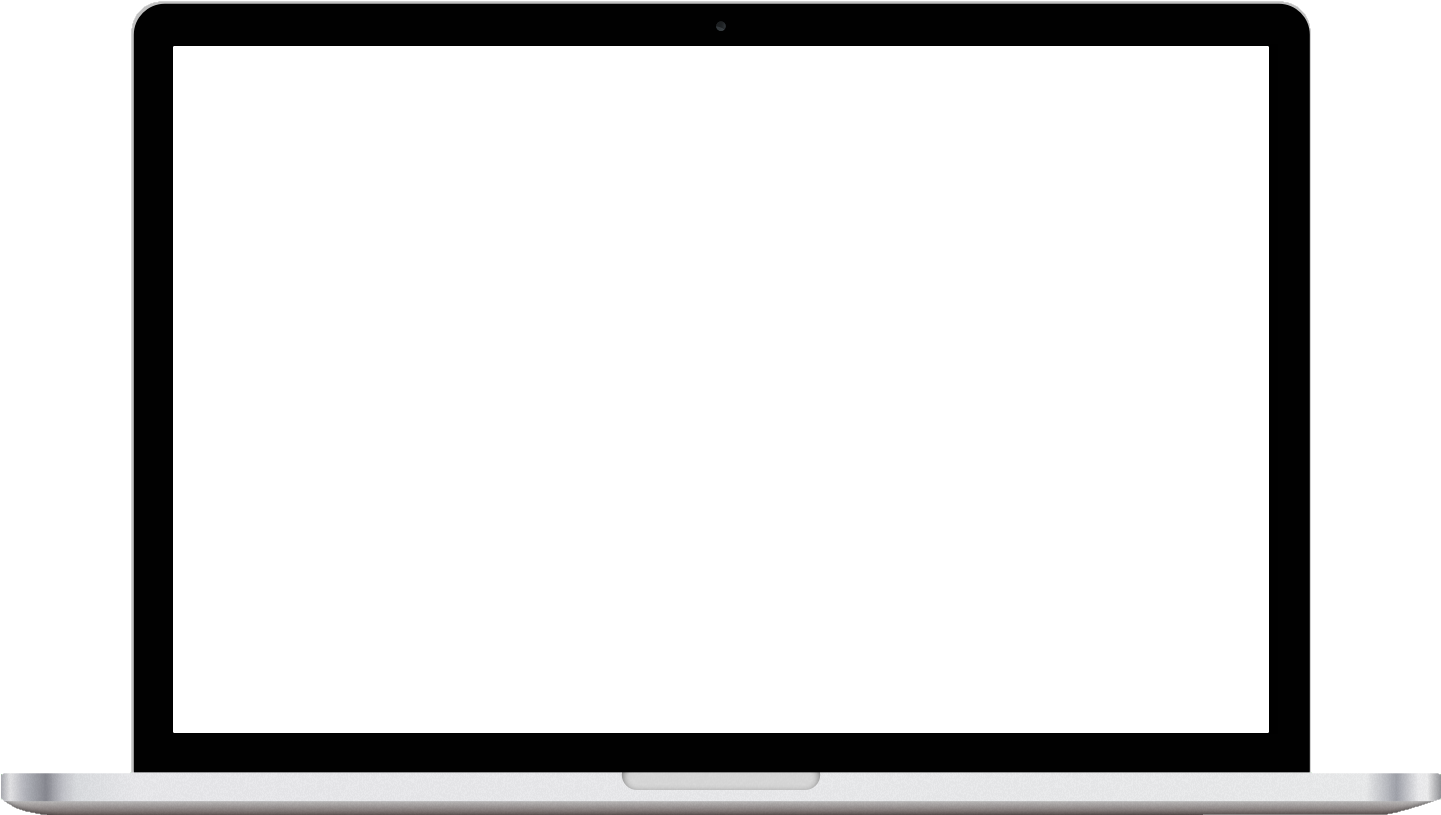 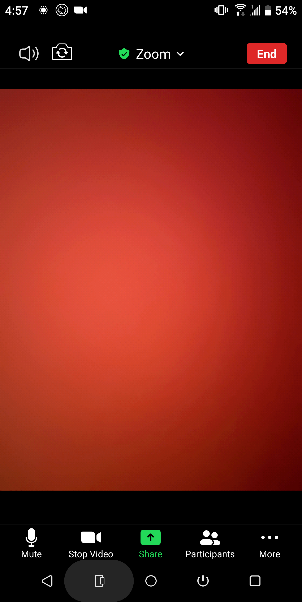 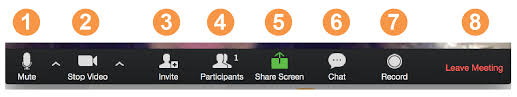 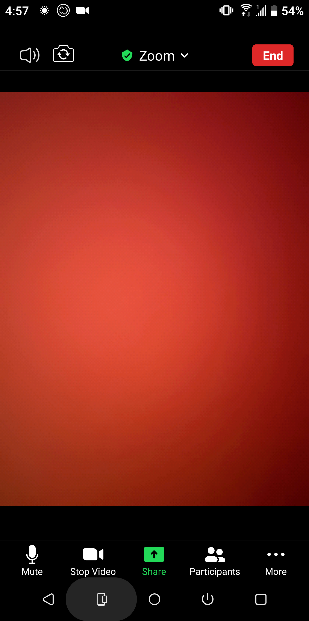 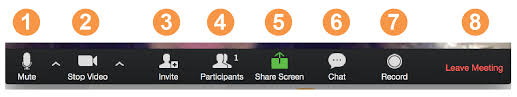 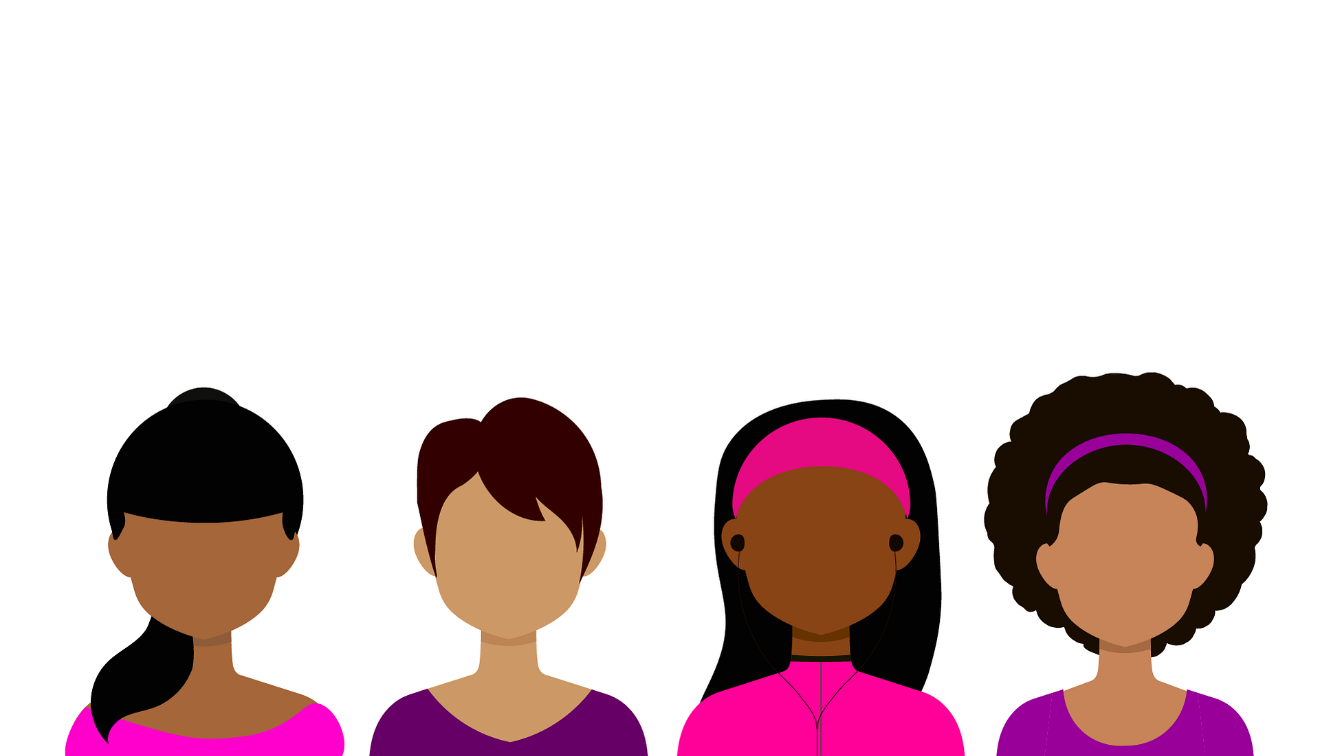 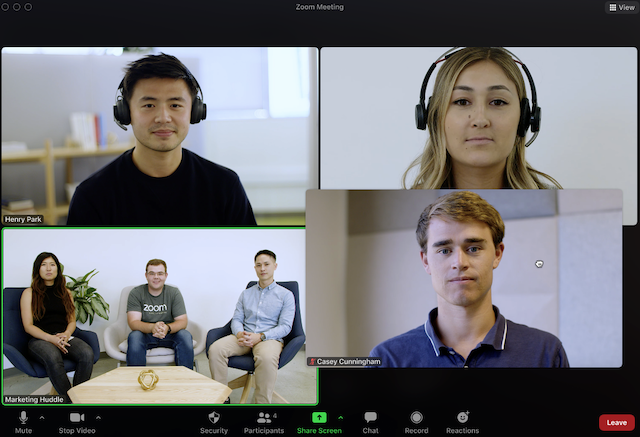 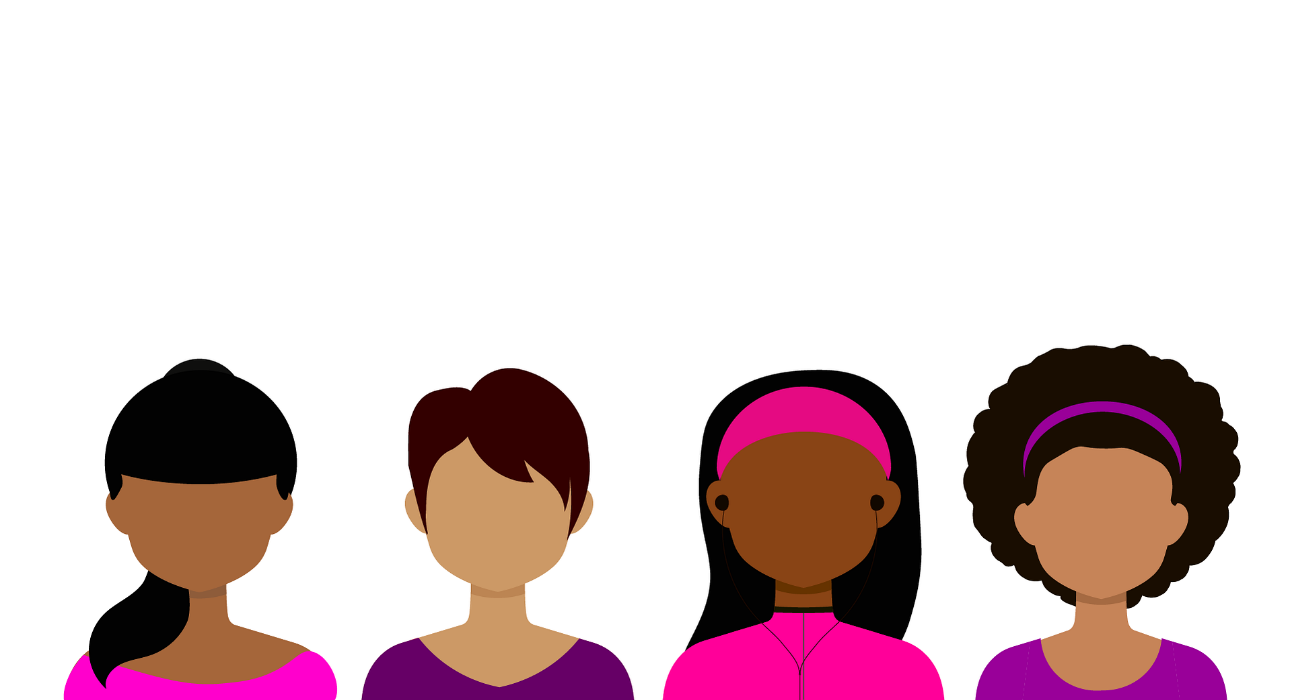 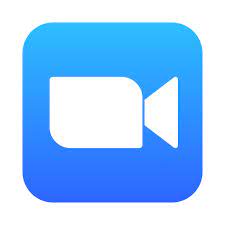 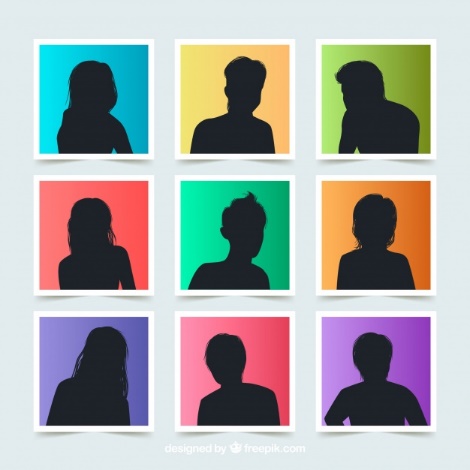 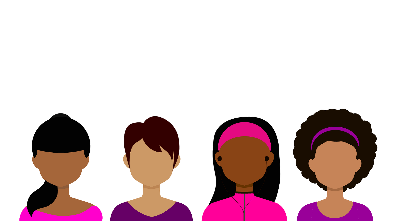 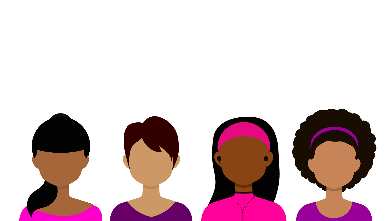 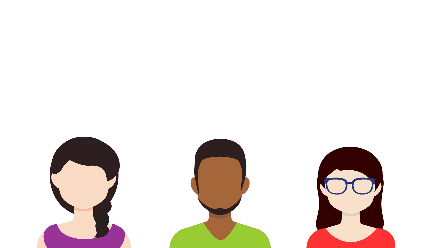 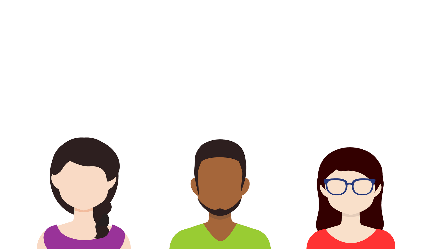 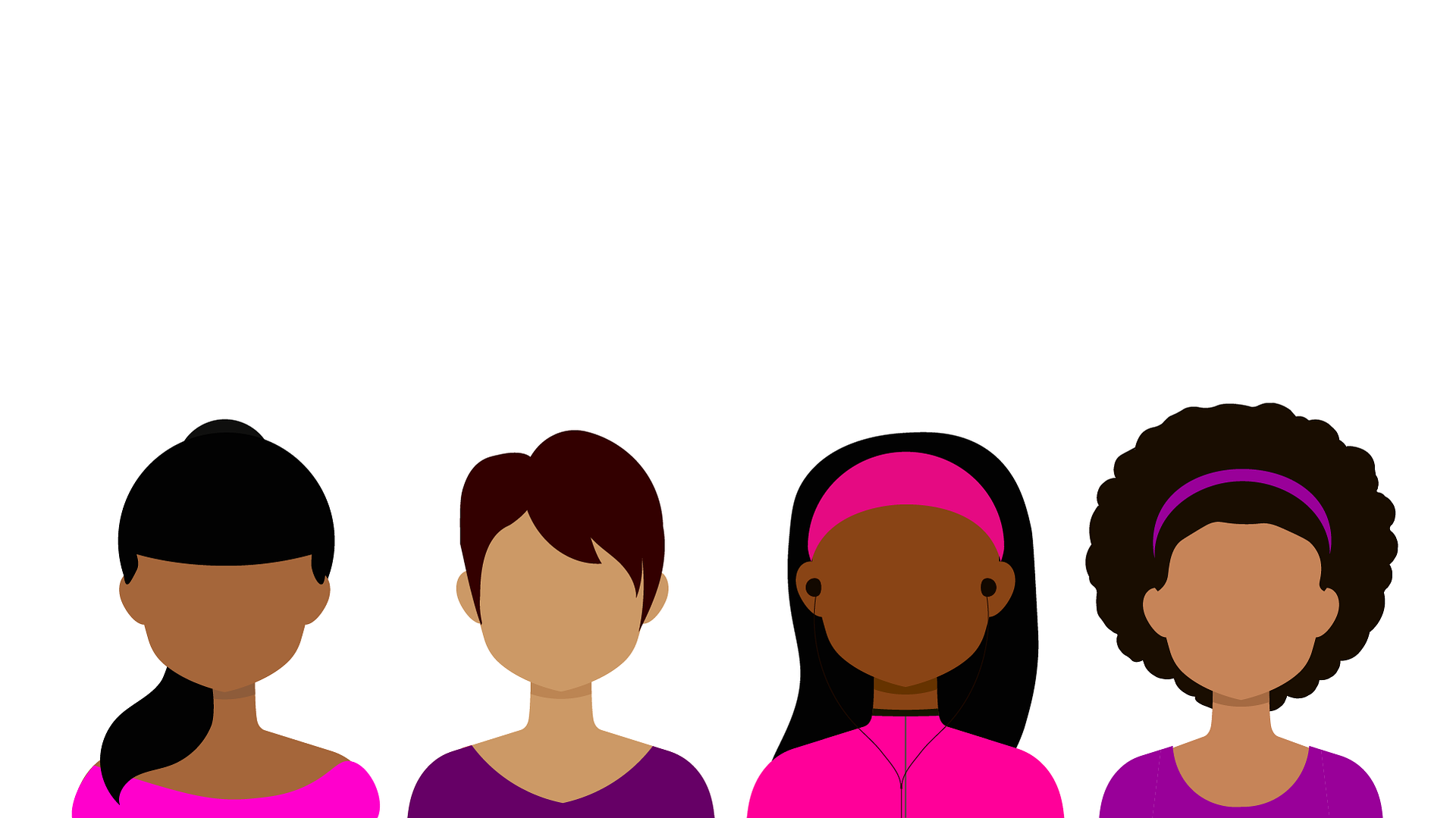 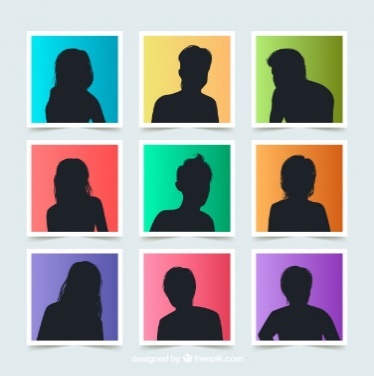 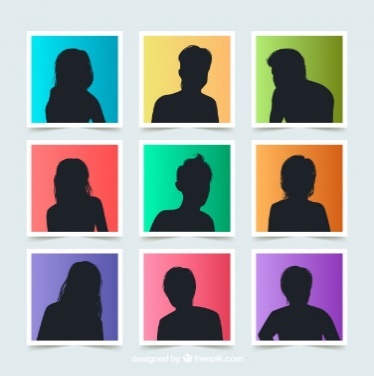 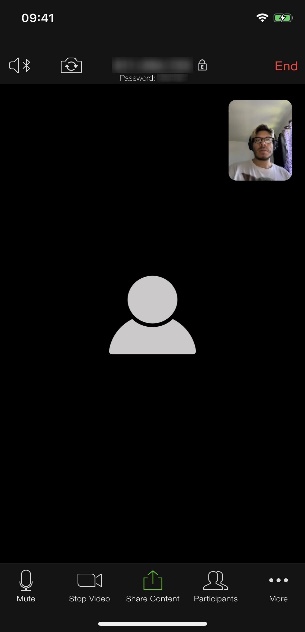 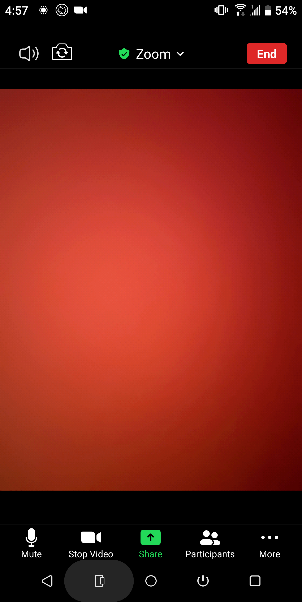 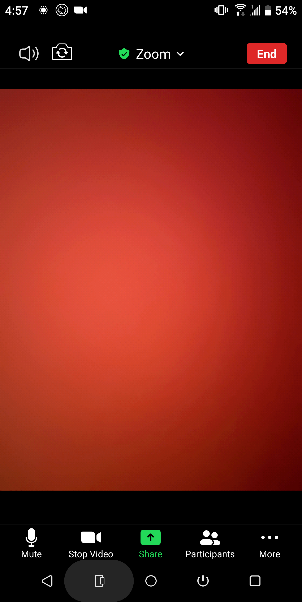 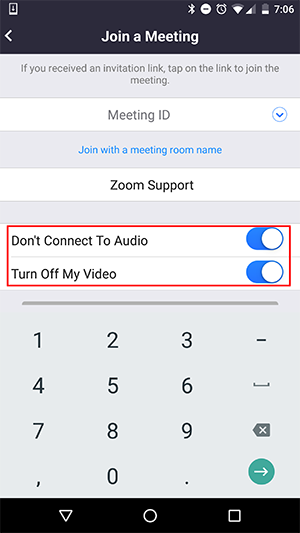 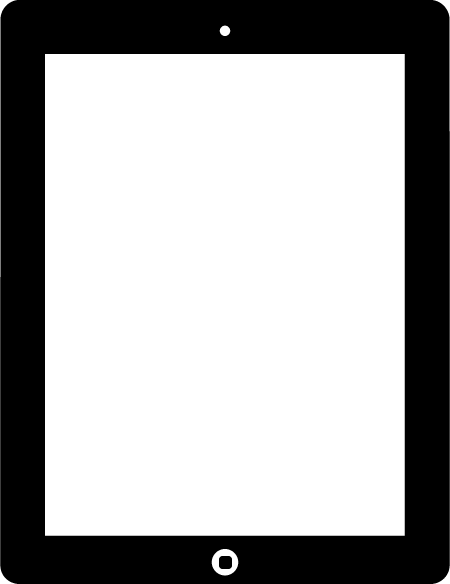 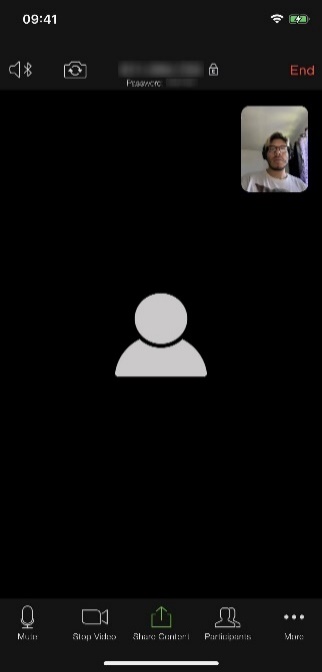 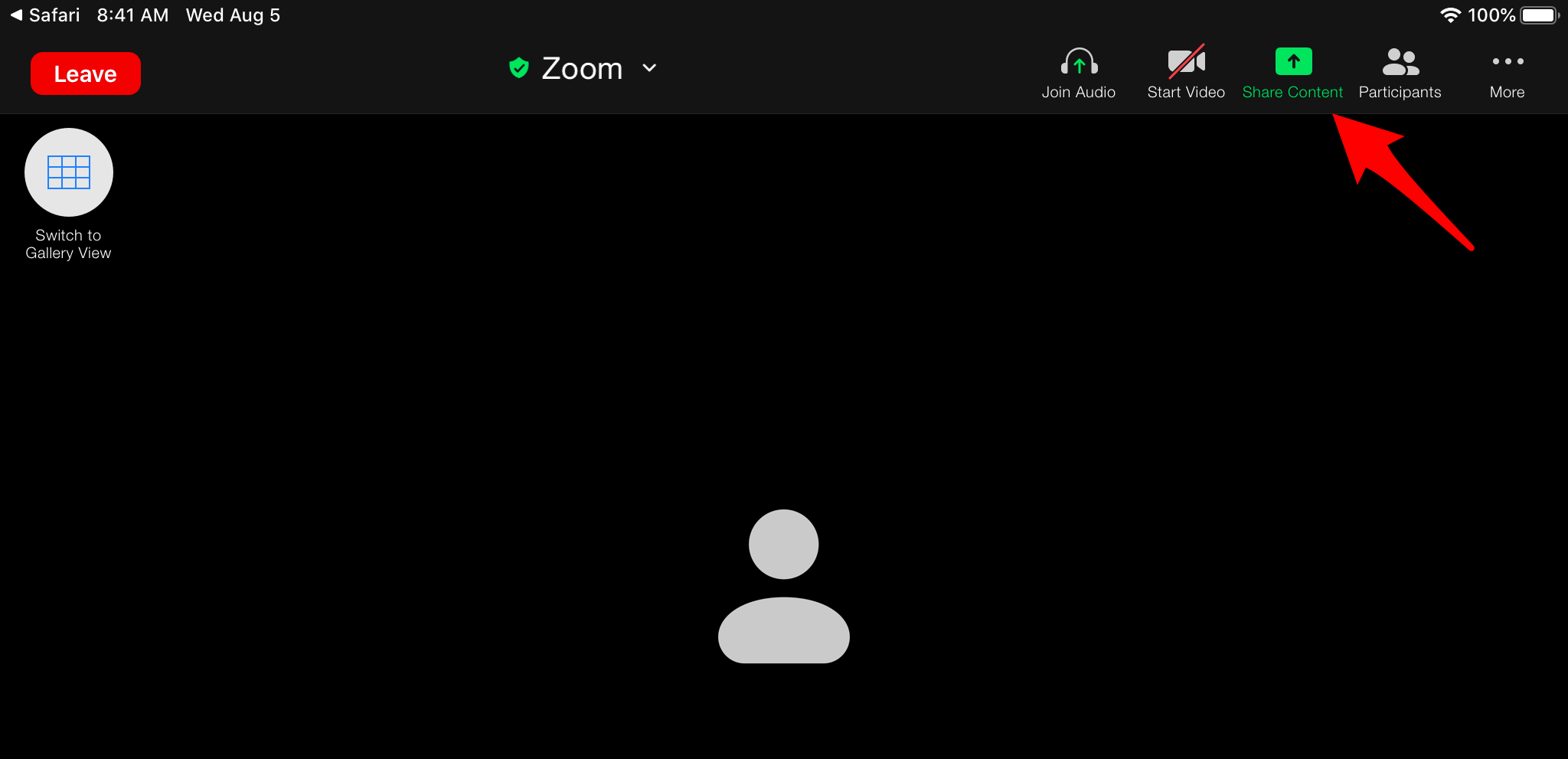 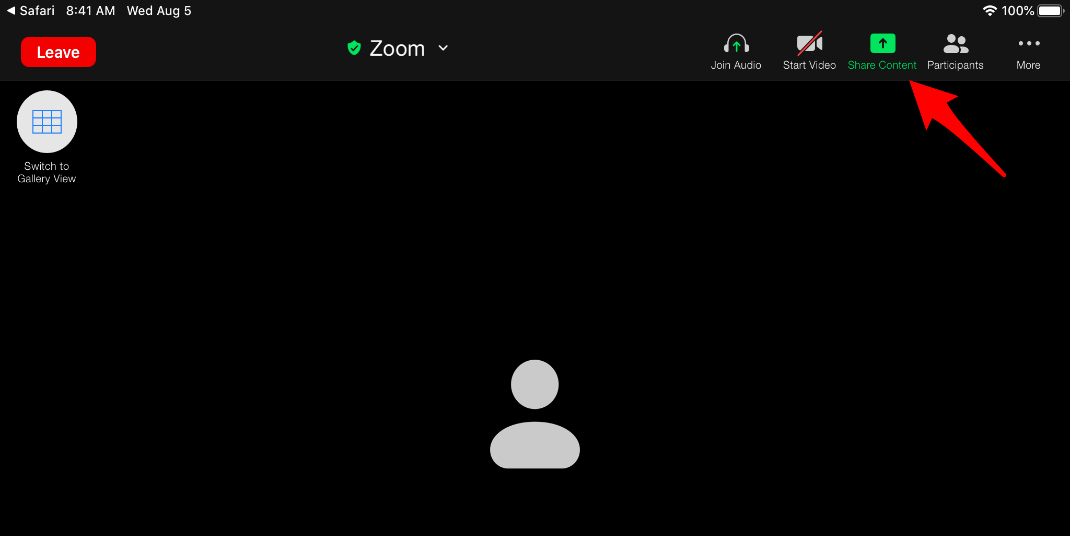 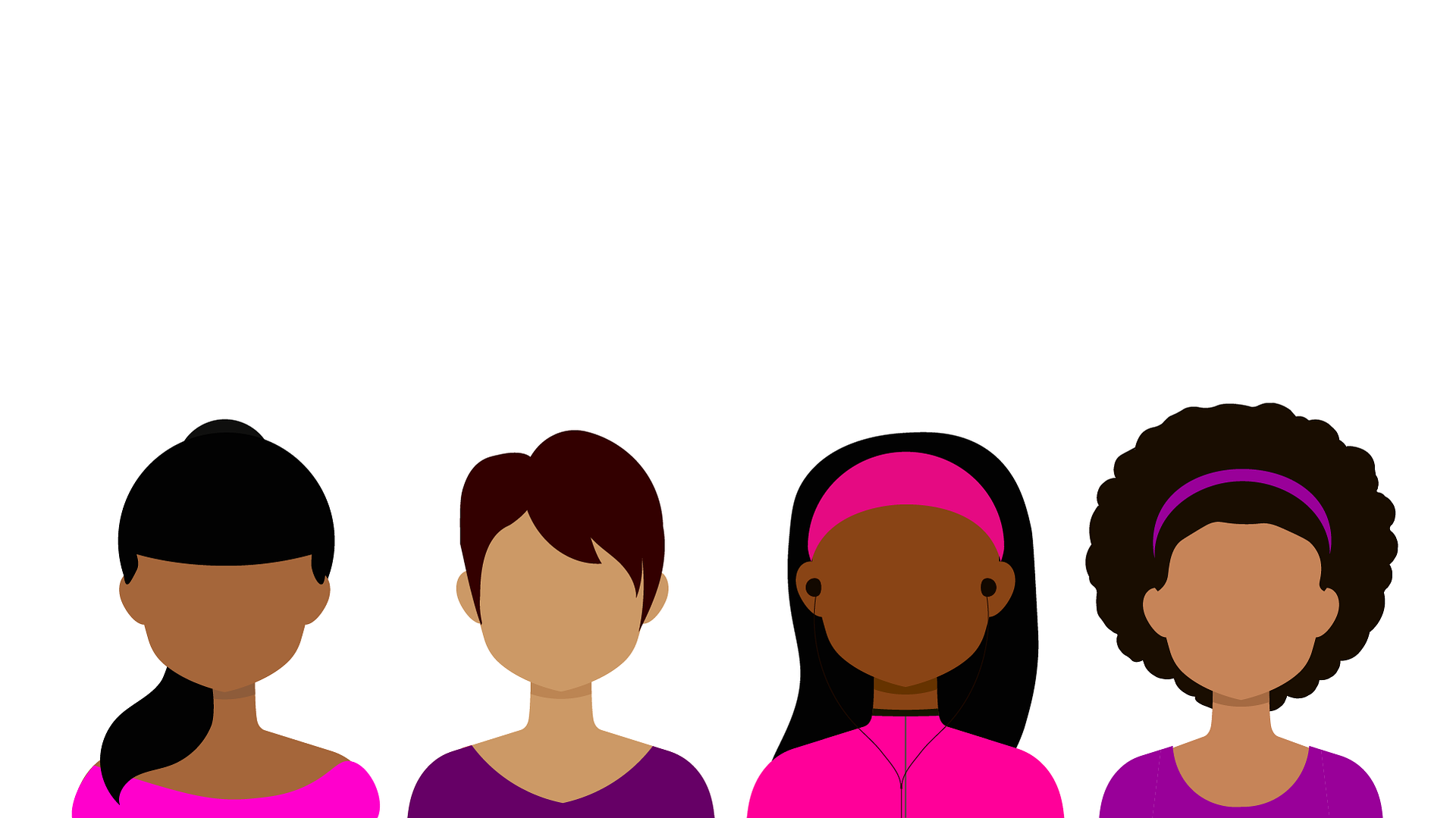 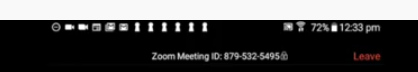 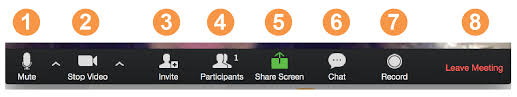 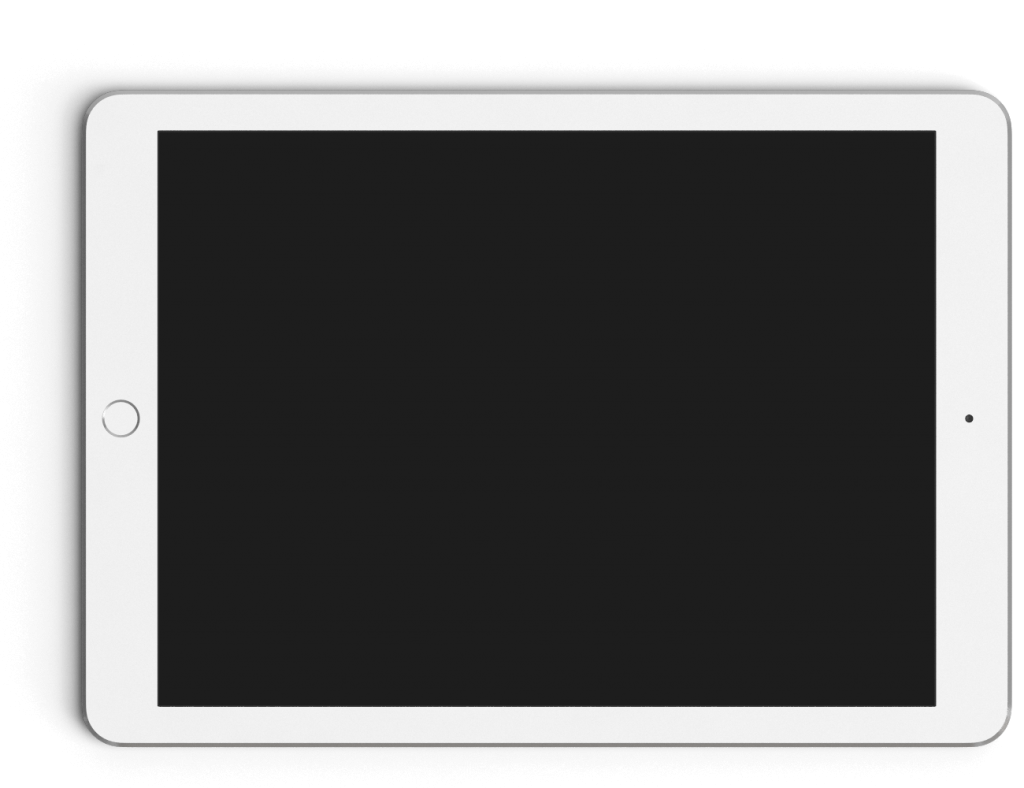 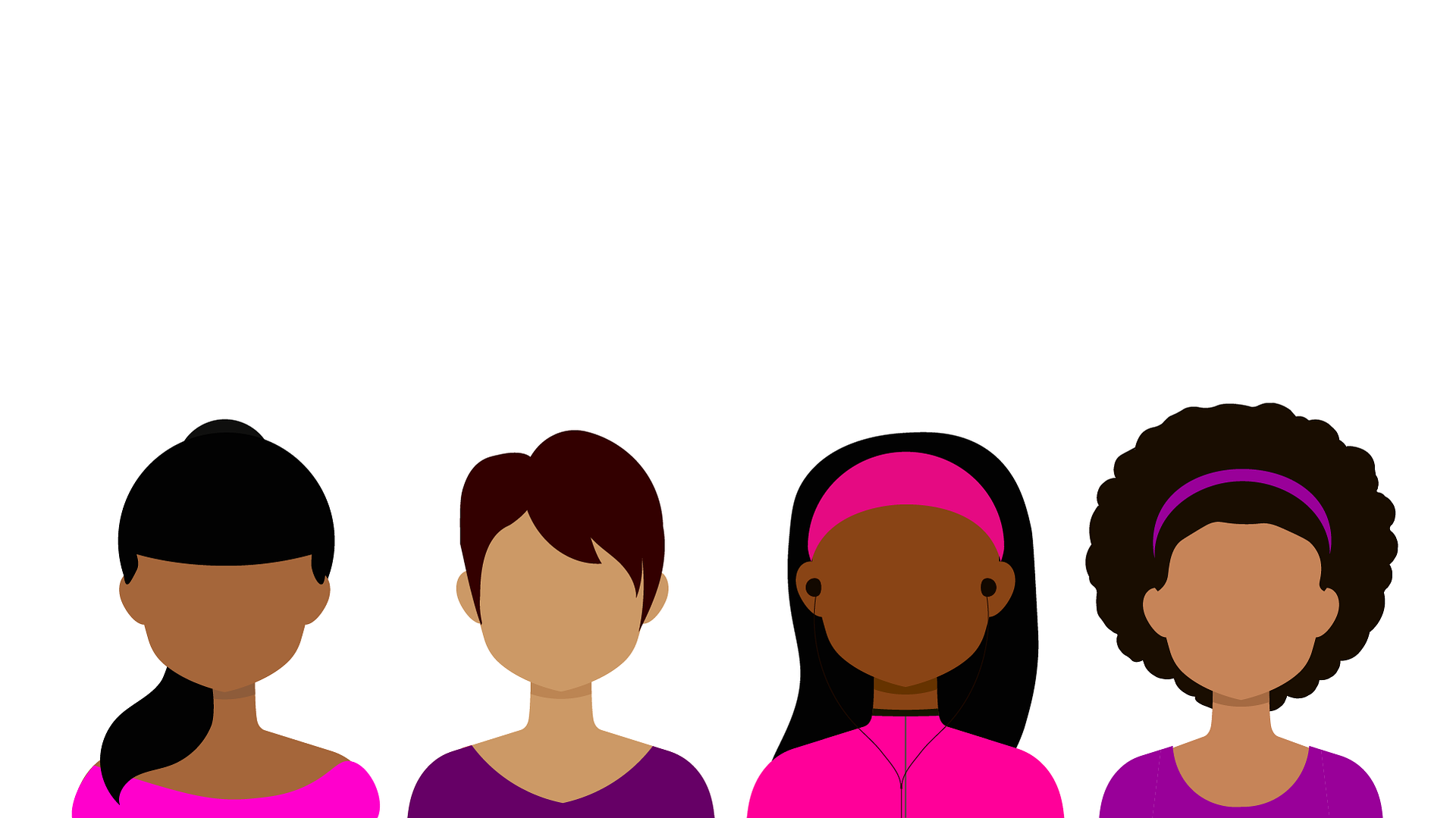 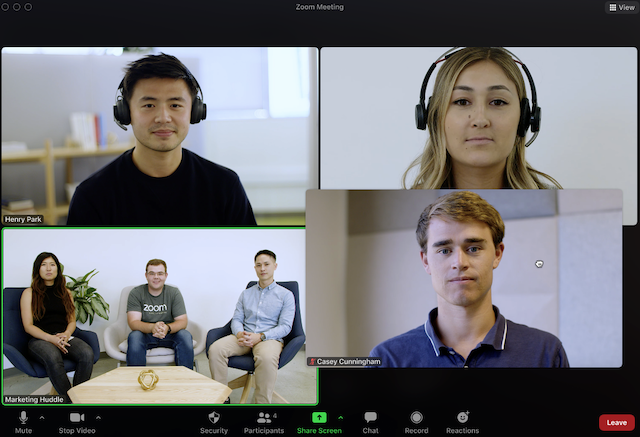 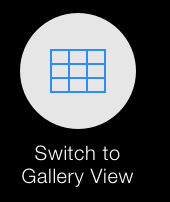 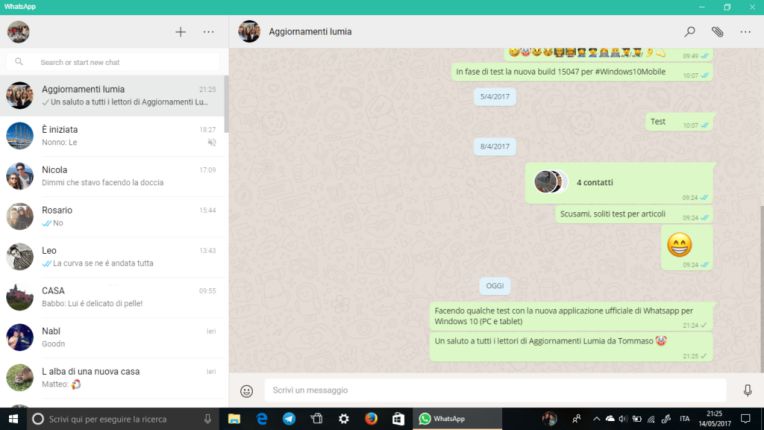 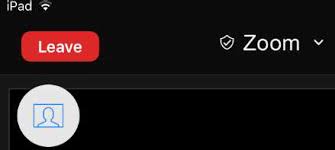 Leave
Leave meeting
Leave
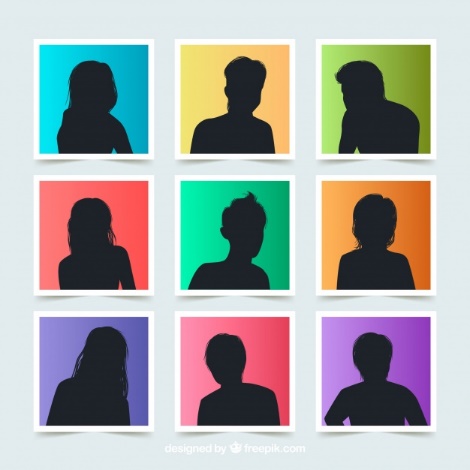 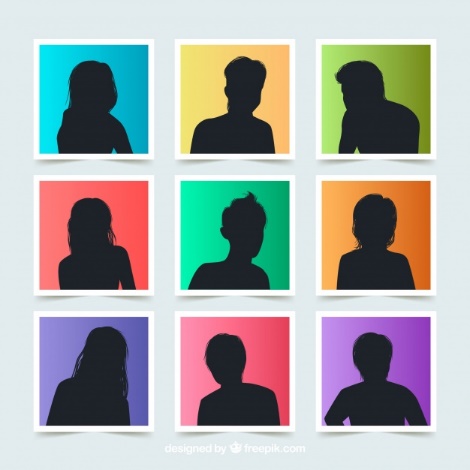 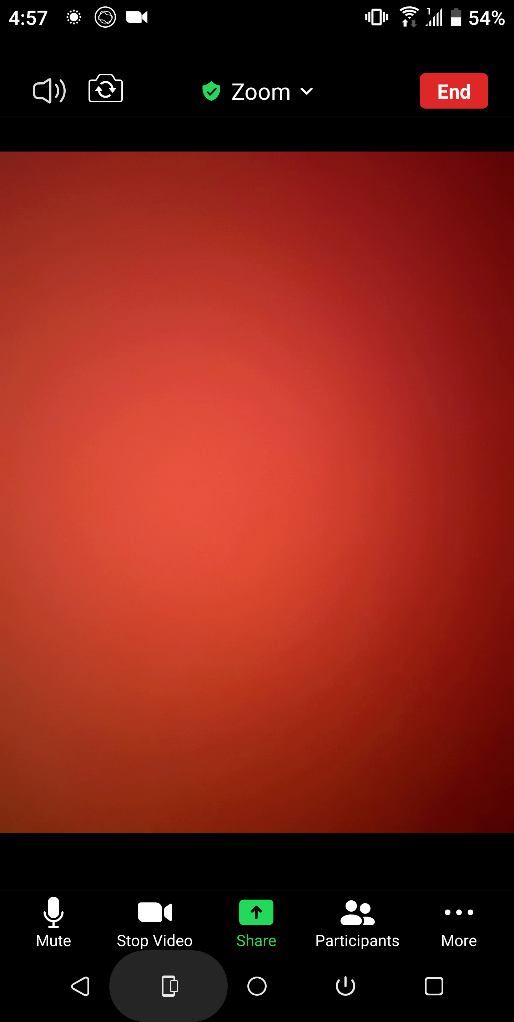 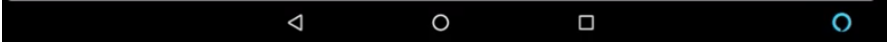 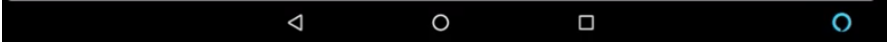 DATE 2021
Session 2 observations
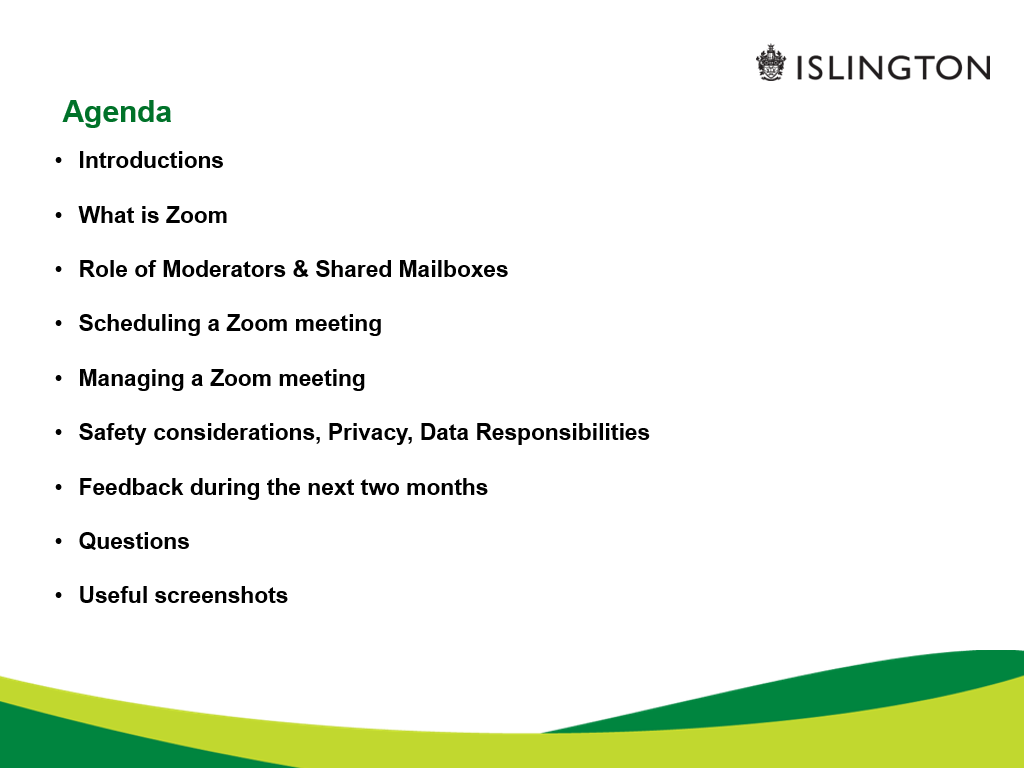 Welcome
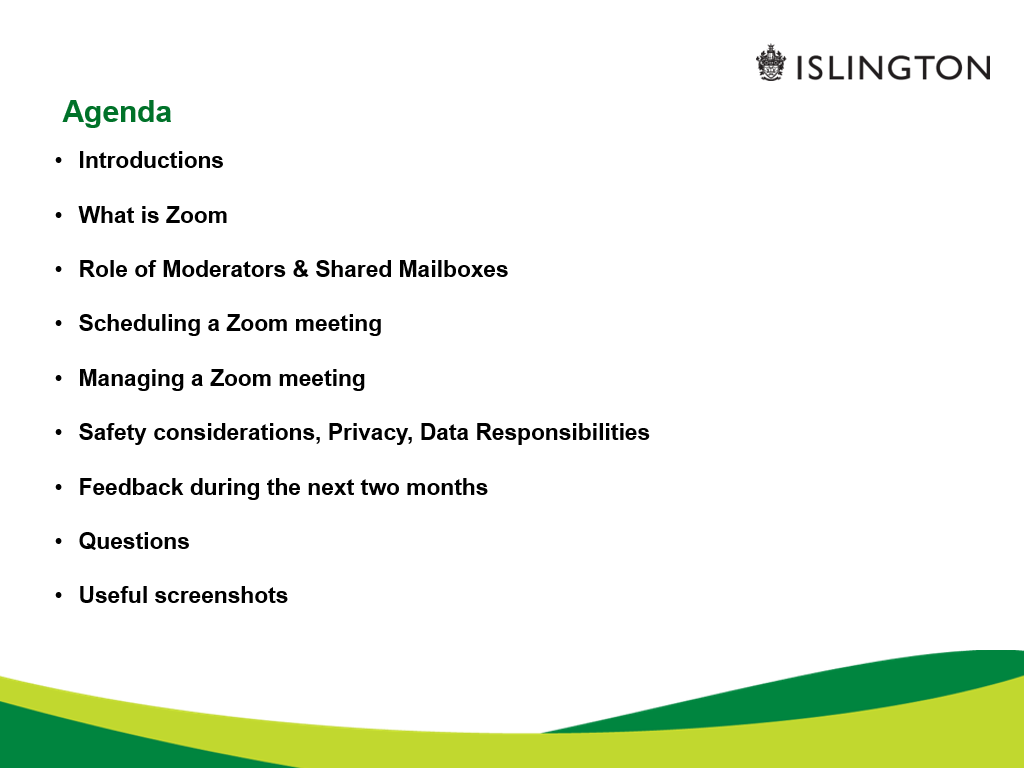 Islington Adult Community Learning - ACL
Islington Adult Community Learning - ACL
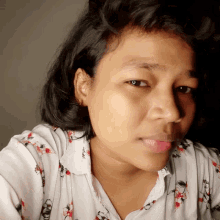 iOS
android
DATE 2021
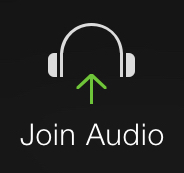 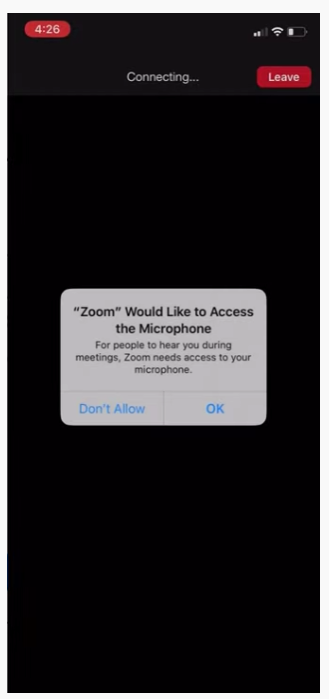 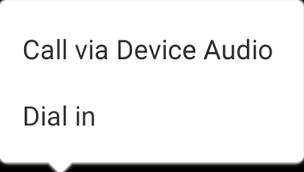 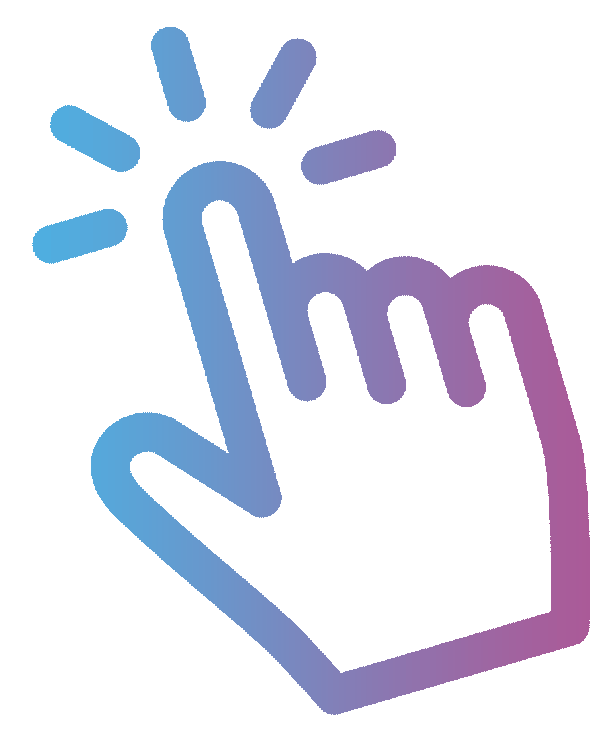 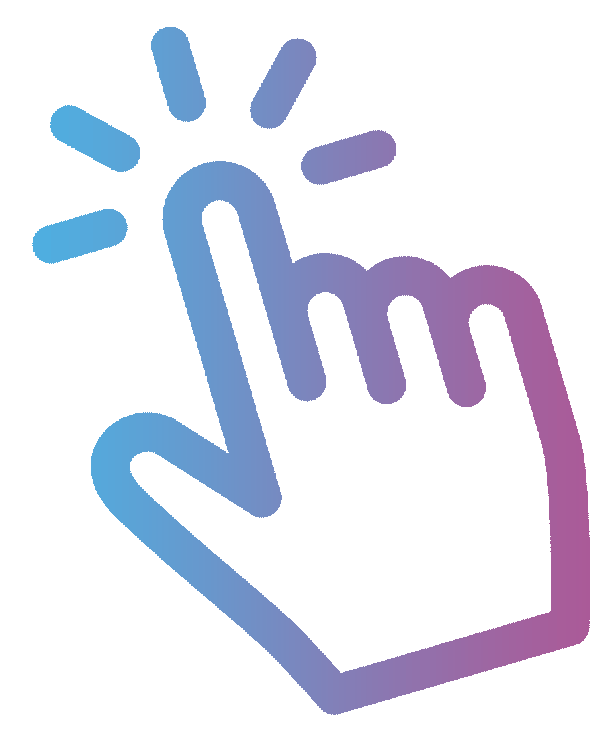 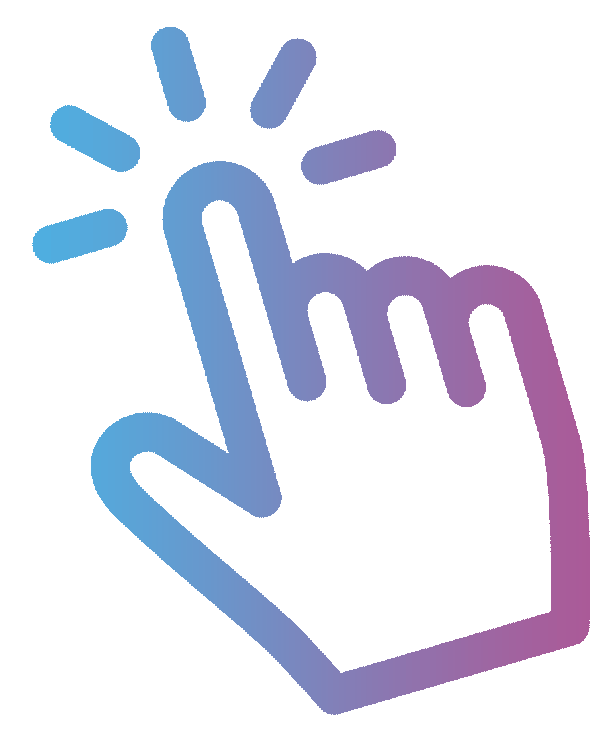 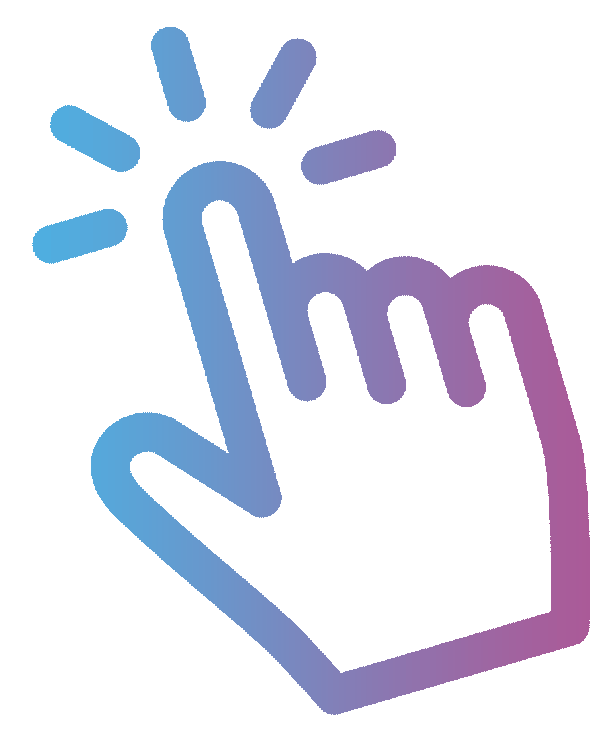 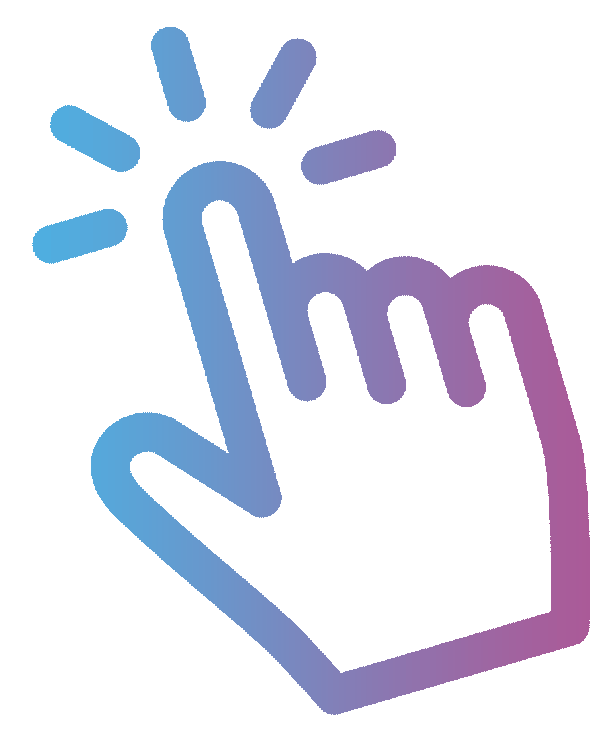 1
2
3
1
2
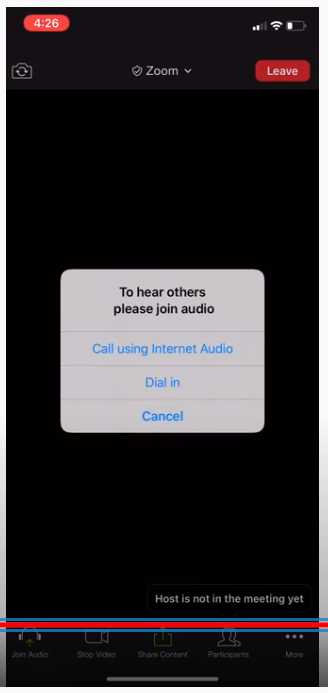 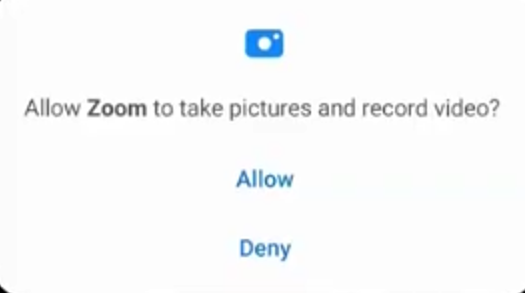 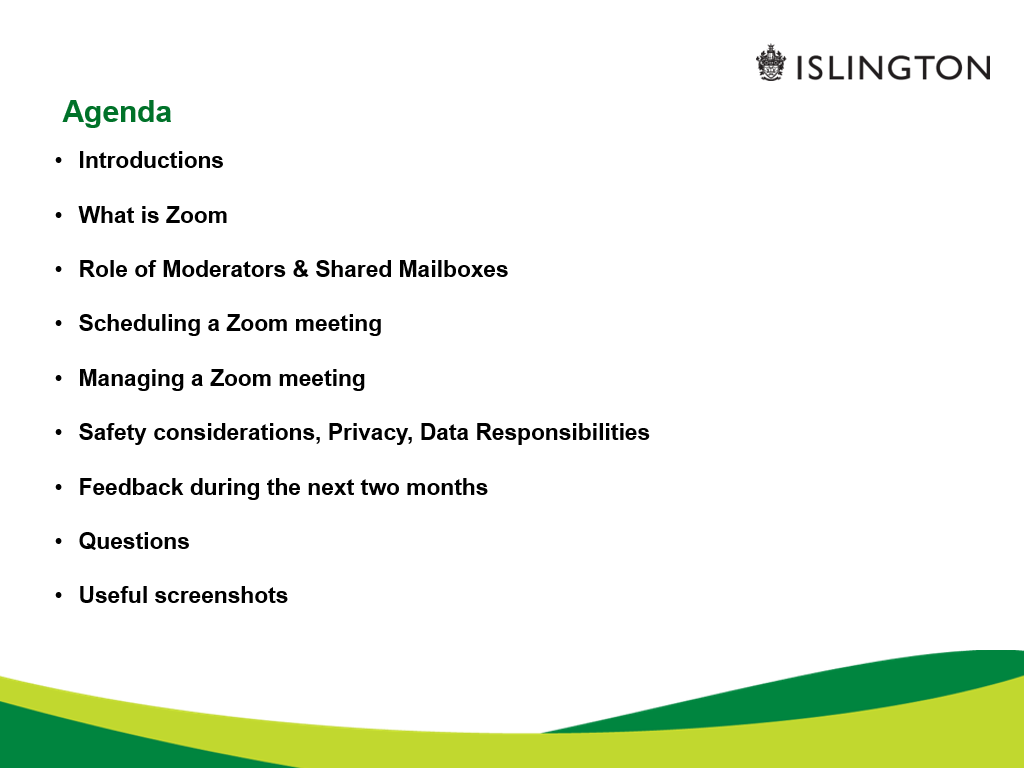 1st February 2021
Session 3
Laurie Lawrence 
ACL ESOL teacher
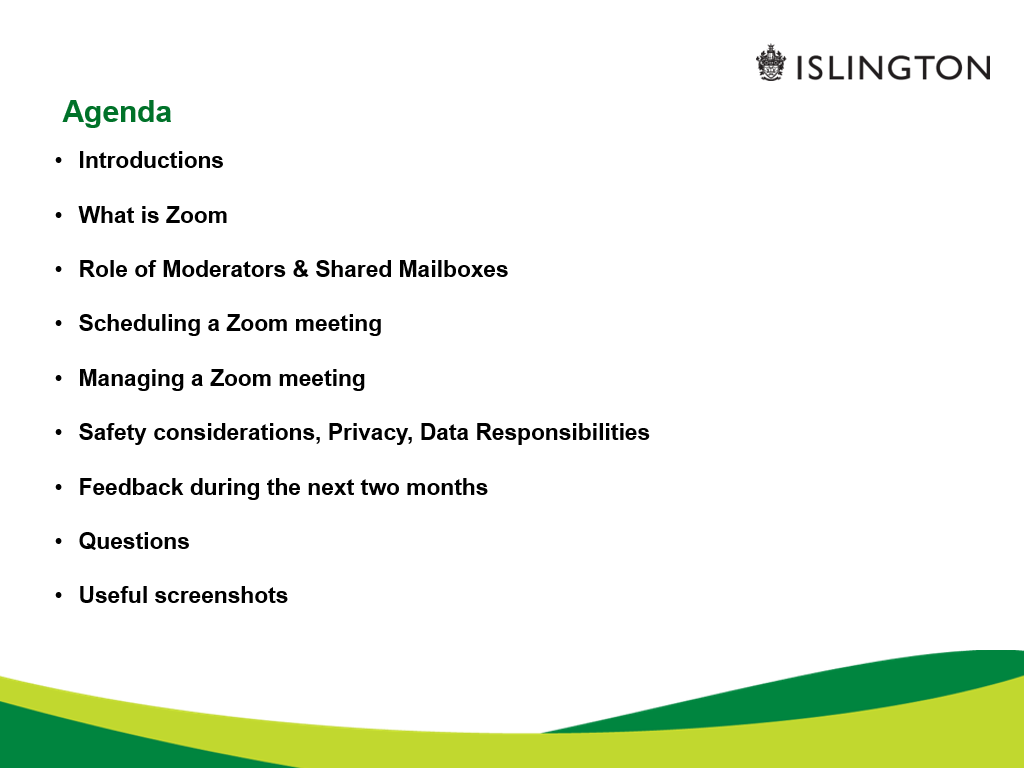 Islington Adult Community Learning - ACL
Islington Adult Community Learning - ACL
DATE 2021
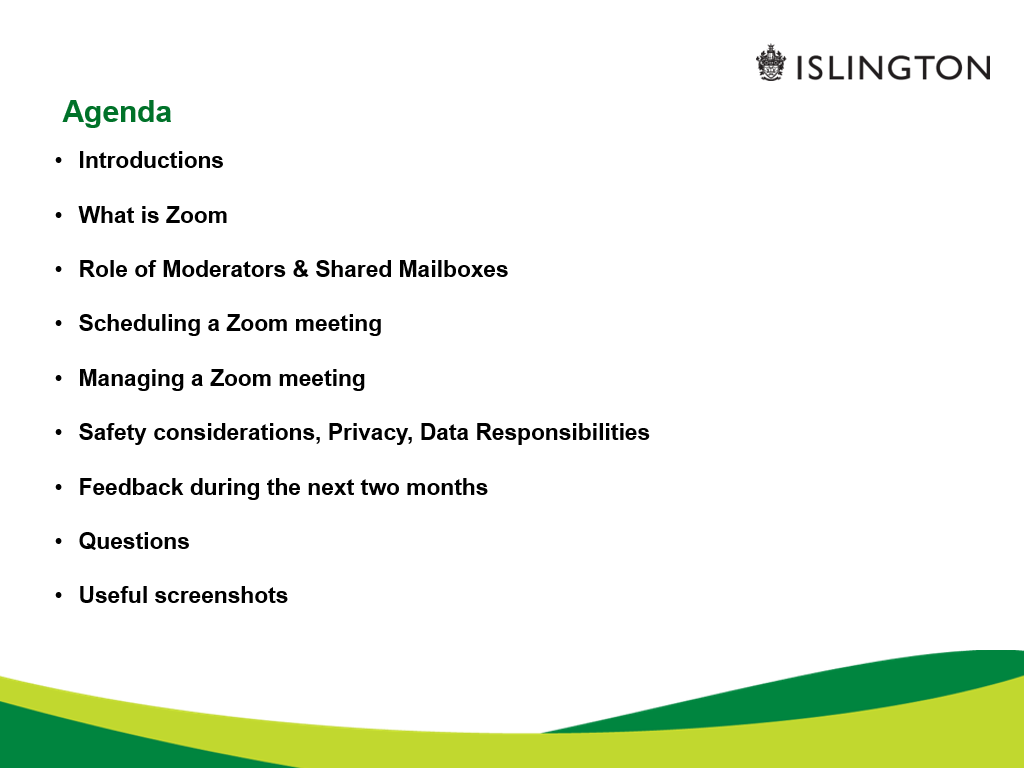 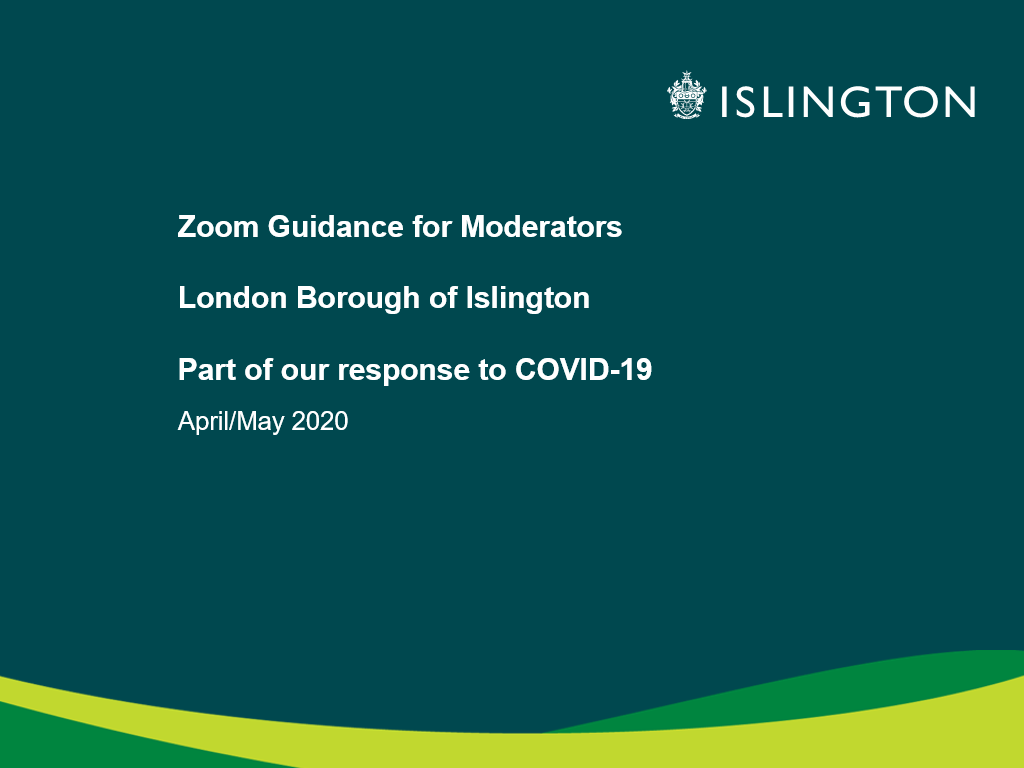 WhatsApp
Session 3:
key words
Listen:
ask questions – say ‘yes’ or ‘no’
Speak:
Practise together
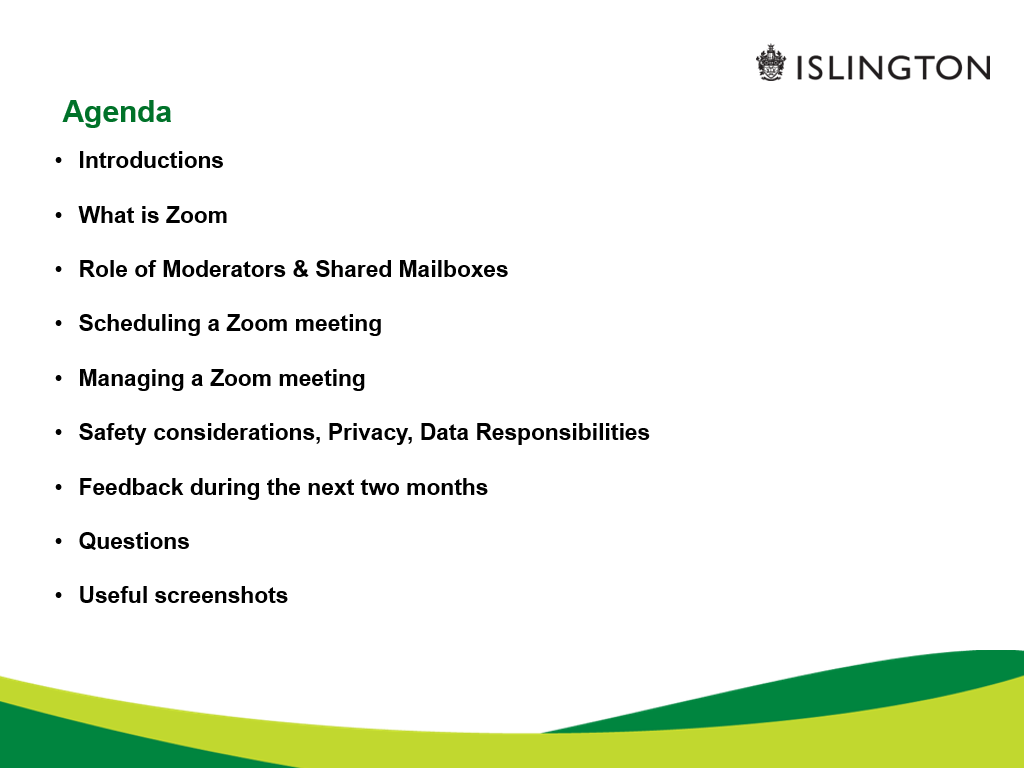 Islington Adult Community Learning - ACL
Islington Adult Community Learning - ACL
DATE 2021
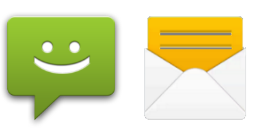 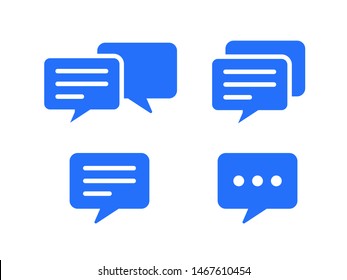 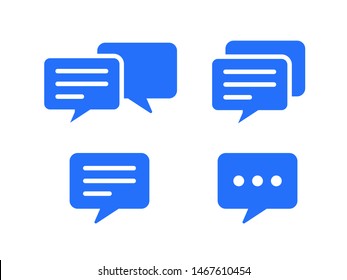 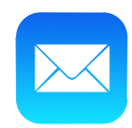 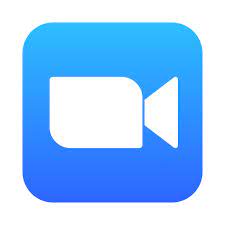 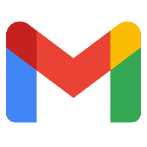 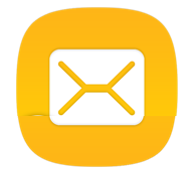 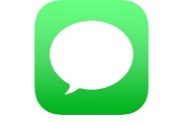 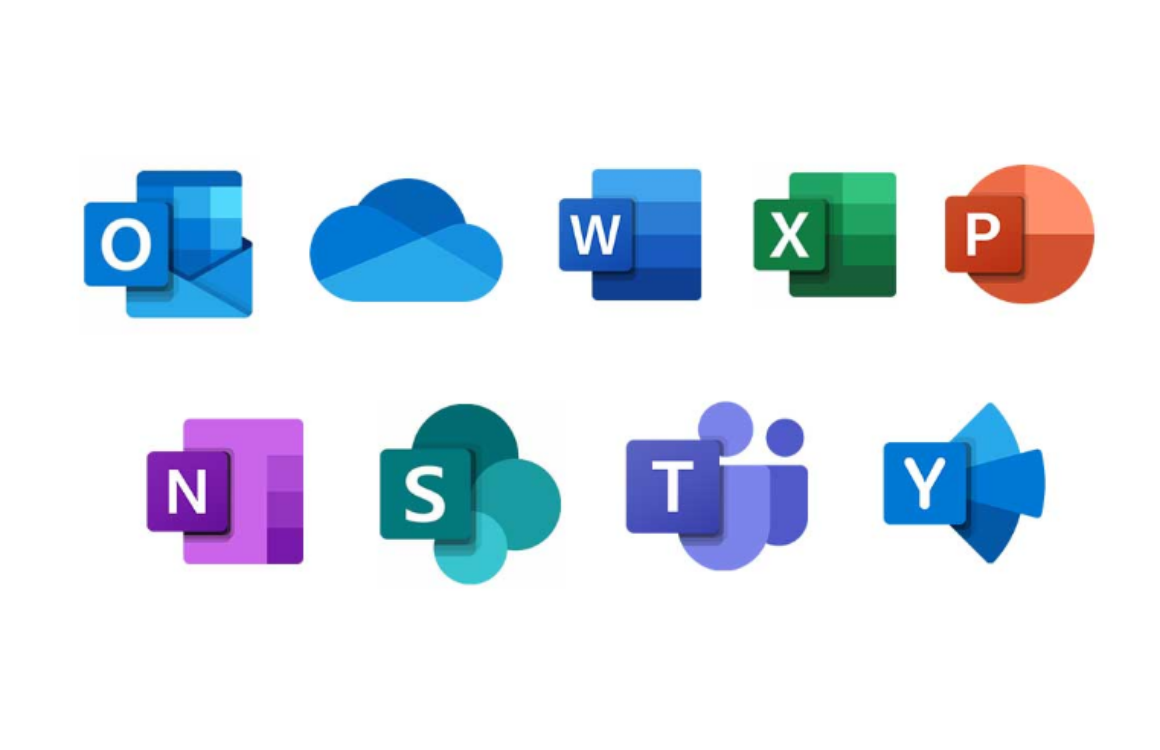 email
Zoom
message
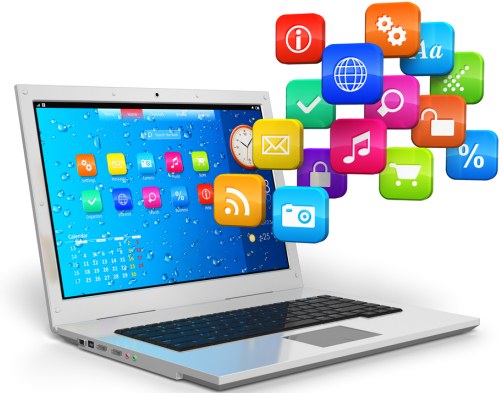 apps
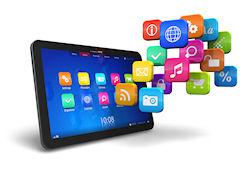 device
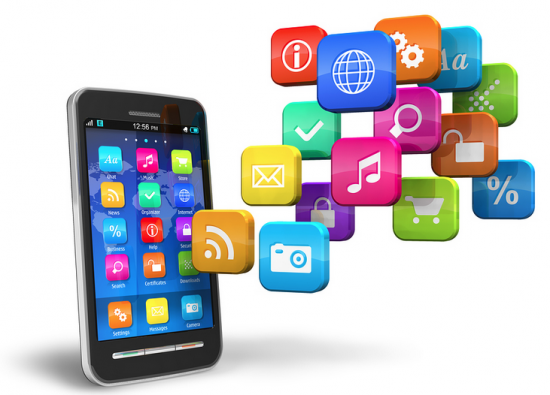 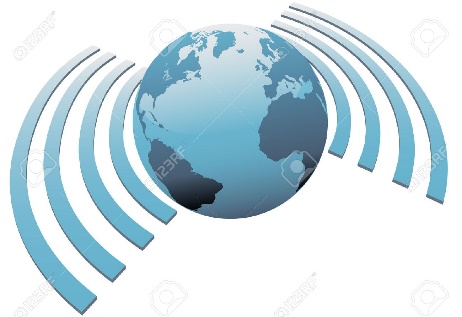 connection
internet
DATE 2021
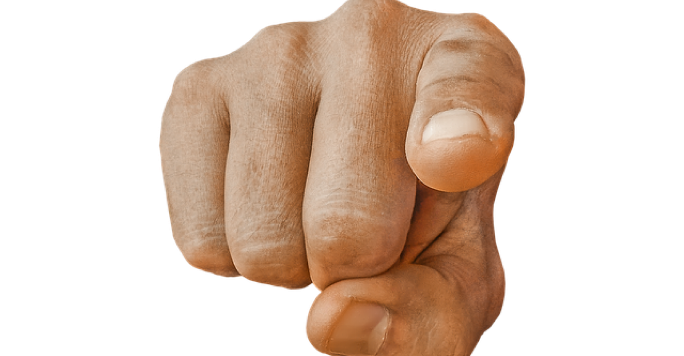 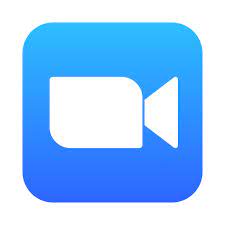 Mute your microphone.
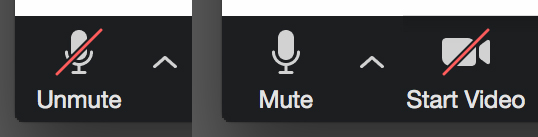 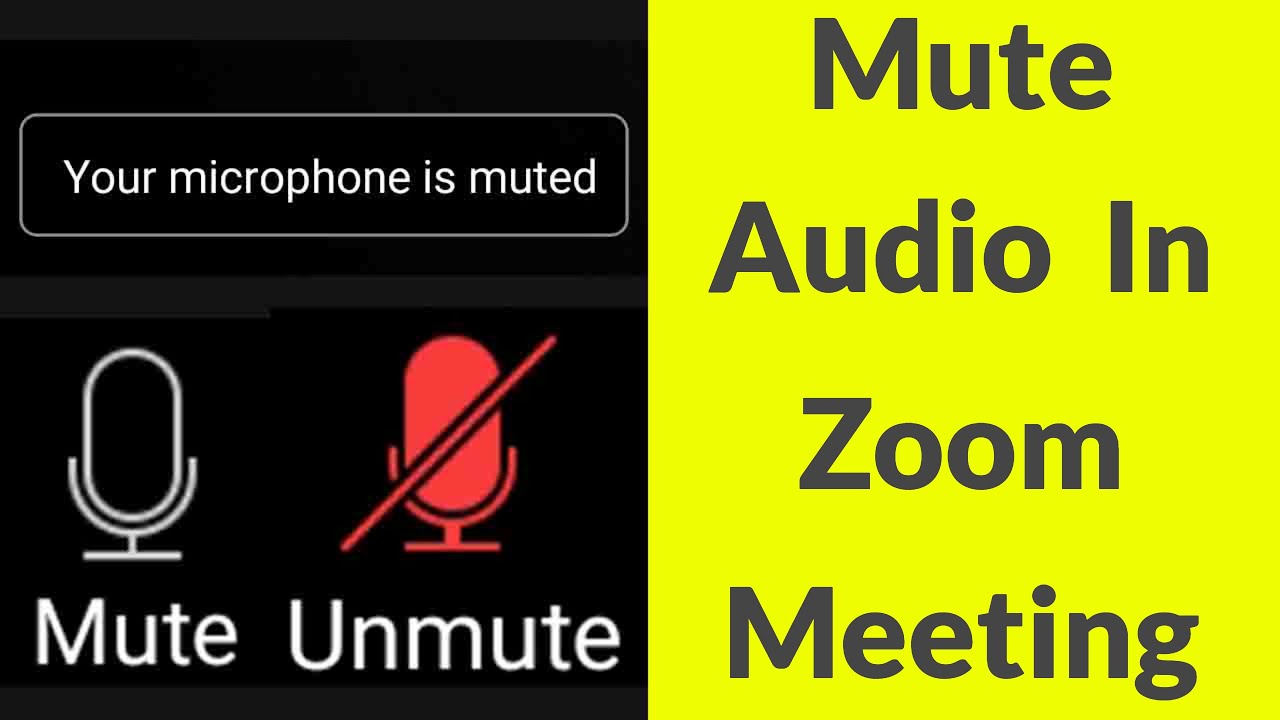 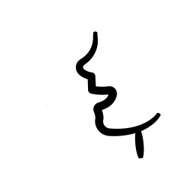 DATE 2021
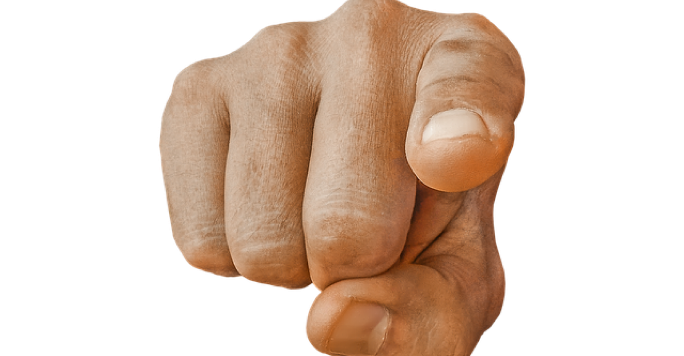 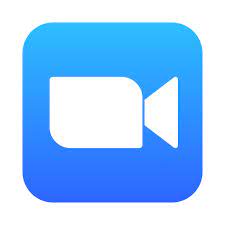 Unmute your microphone.
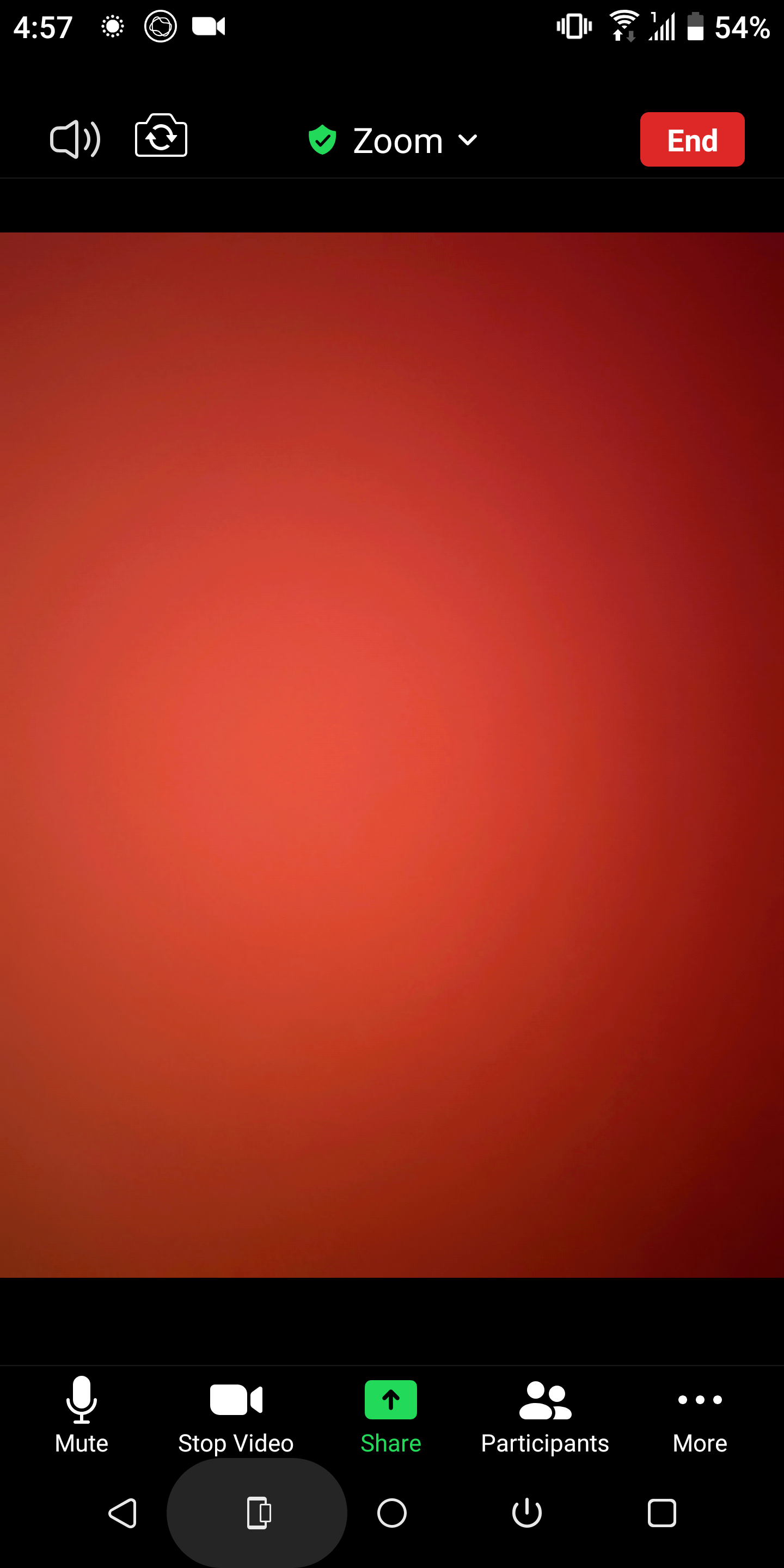 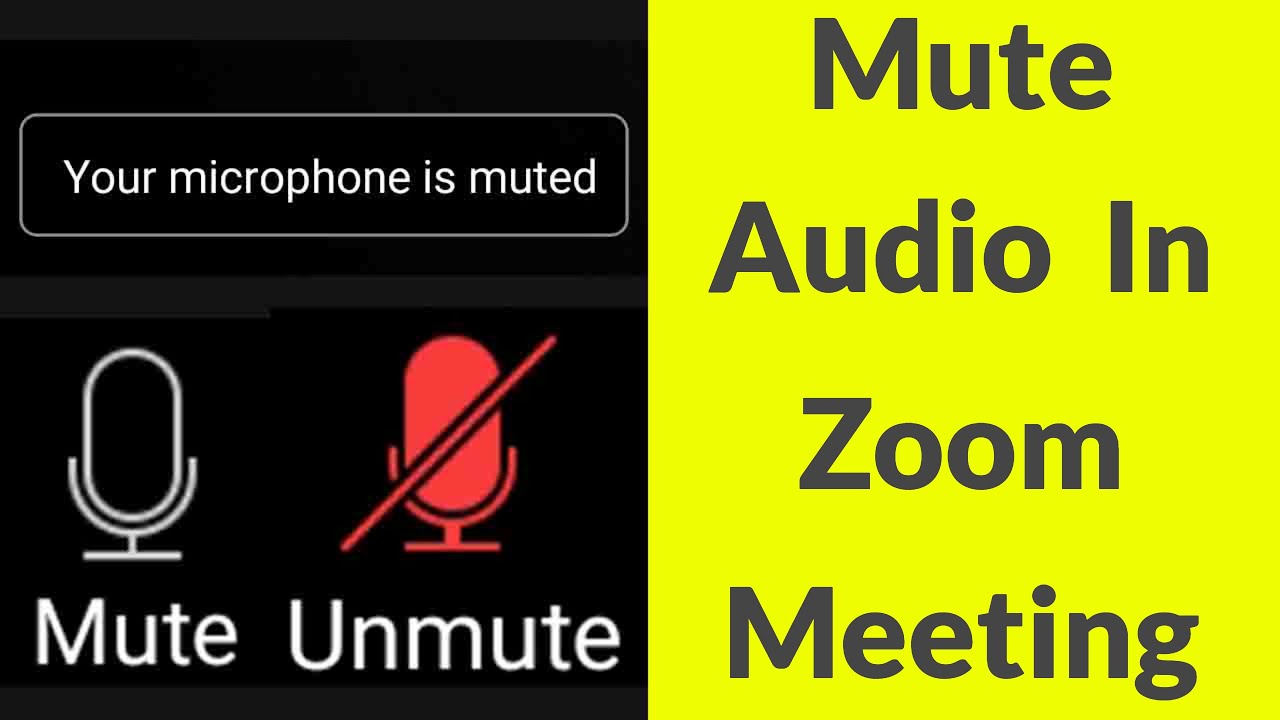 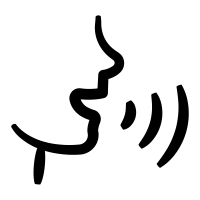 DATE 2021
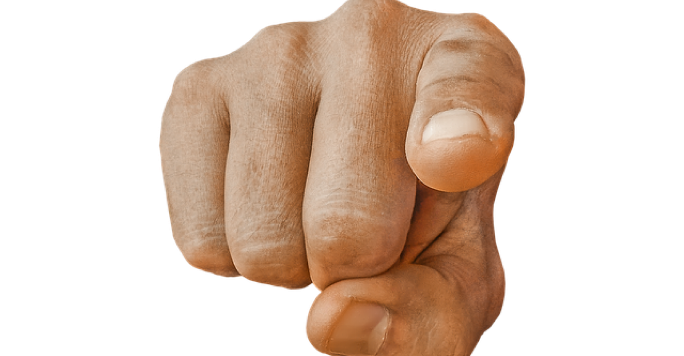 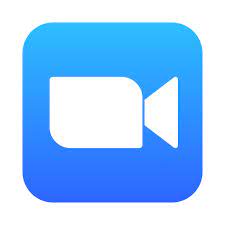 Turn off your camera.
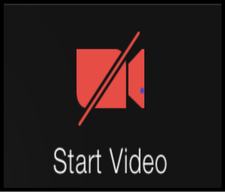 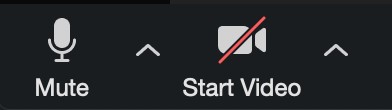 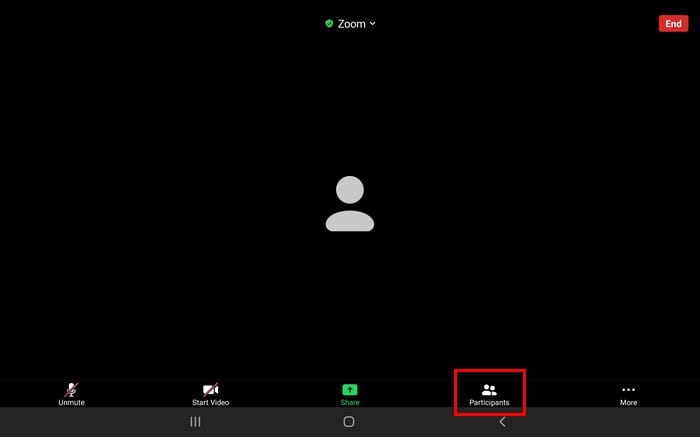 apps
DATE 2021
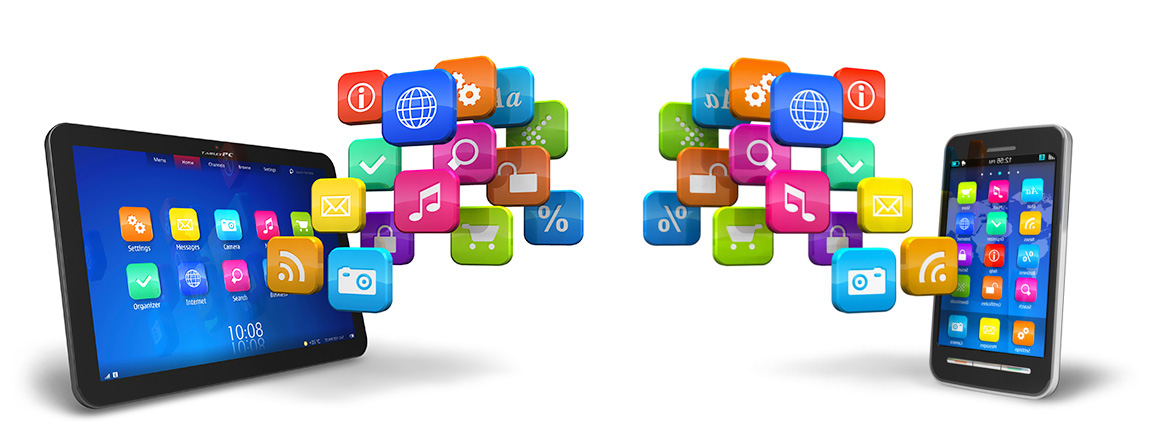 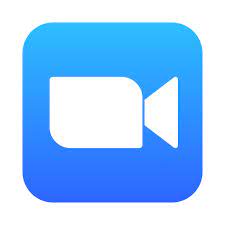 Zoom
message app
email app
WhatsApp
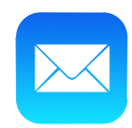 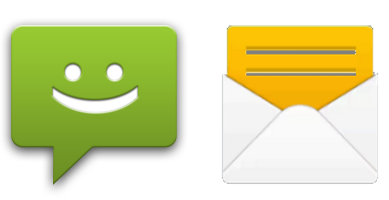 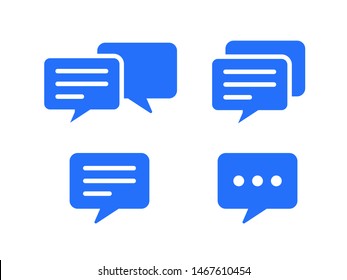 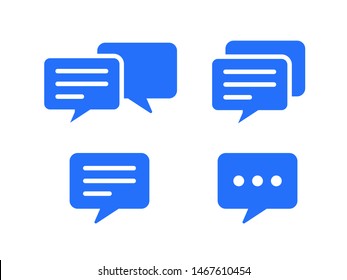 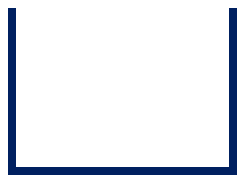 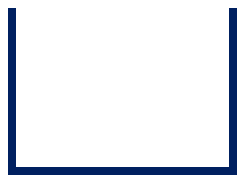 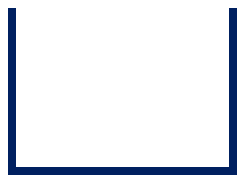 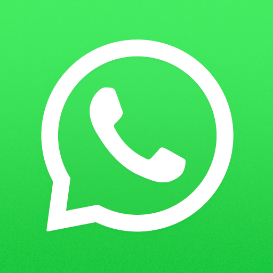 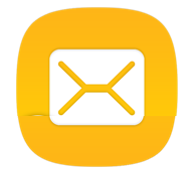 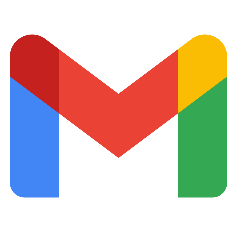 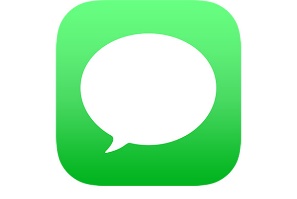 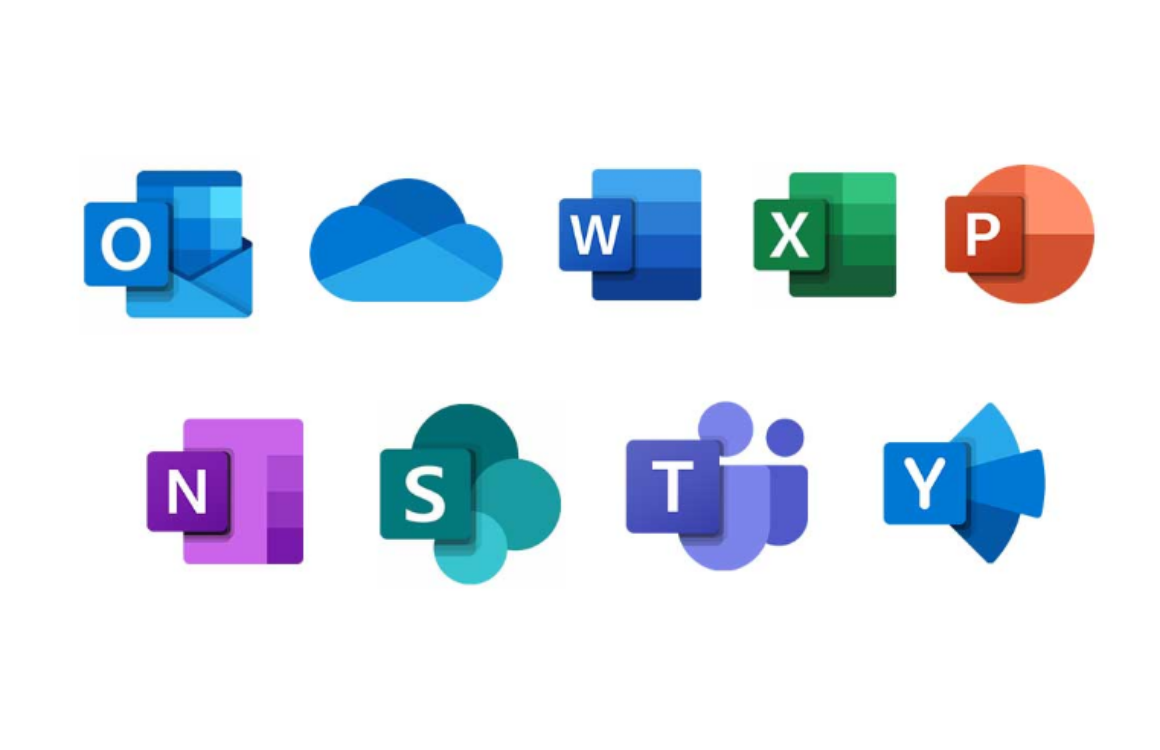 DATE 2021
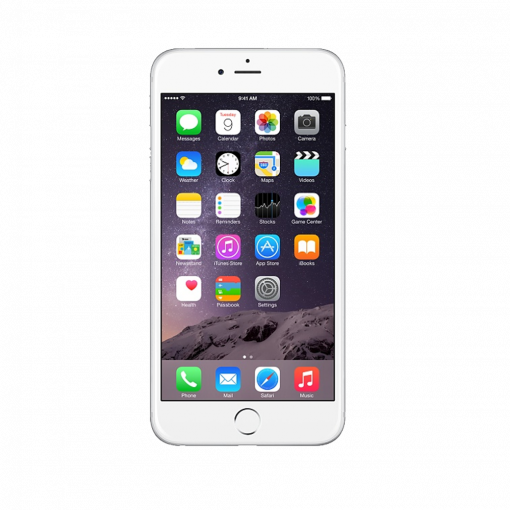 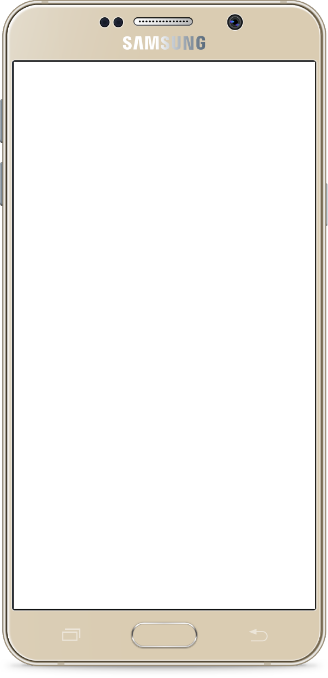 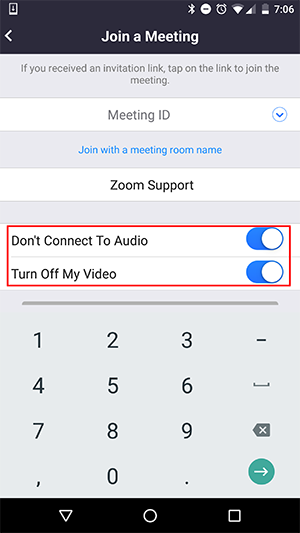 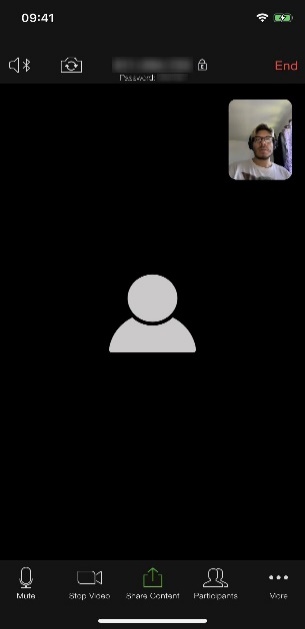 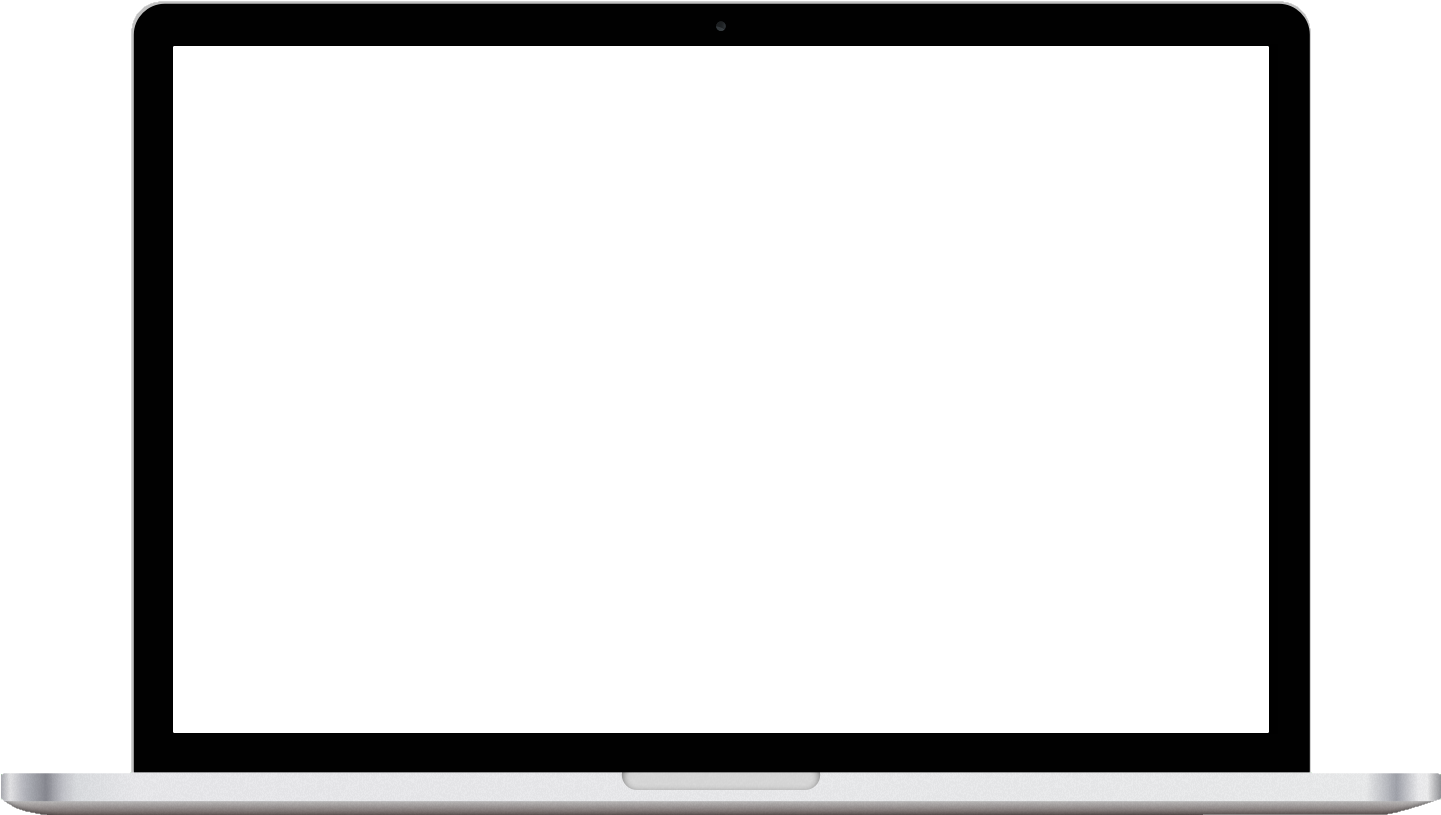 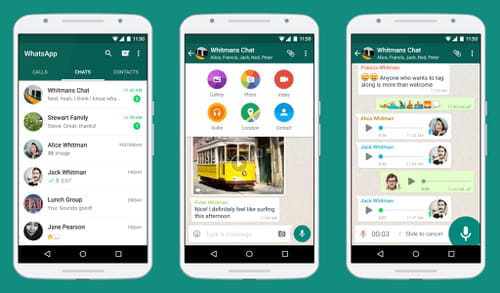 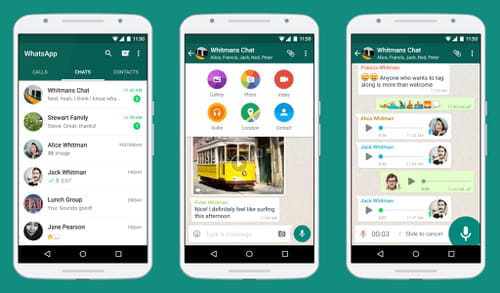 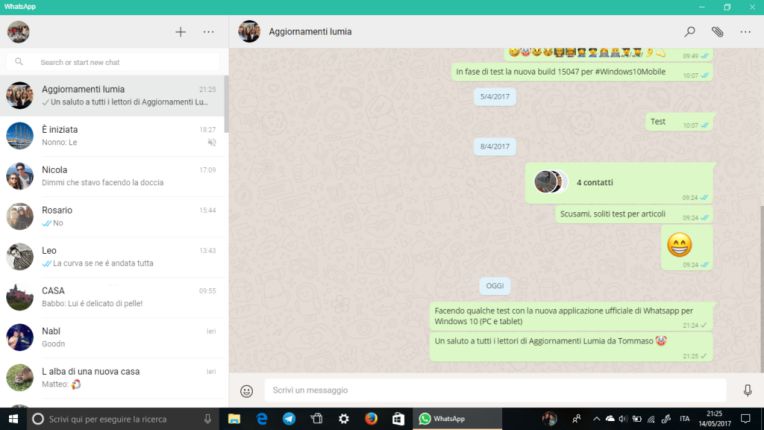 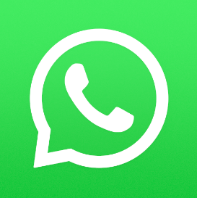 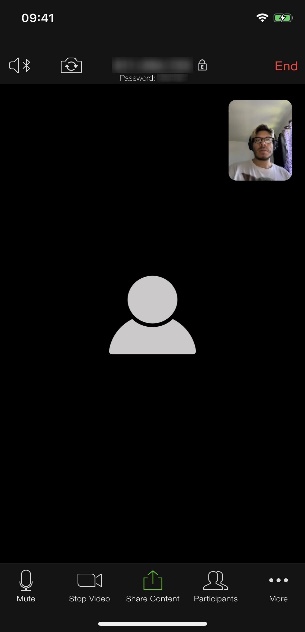 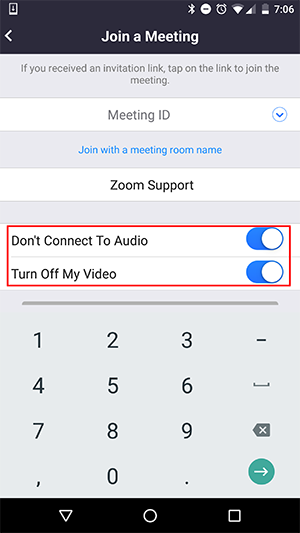 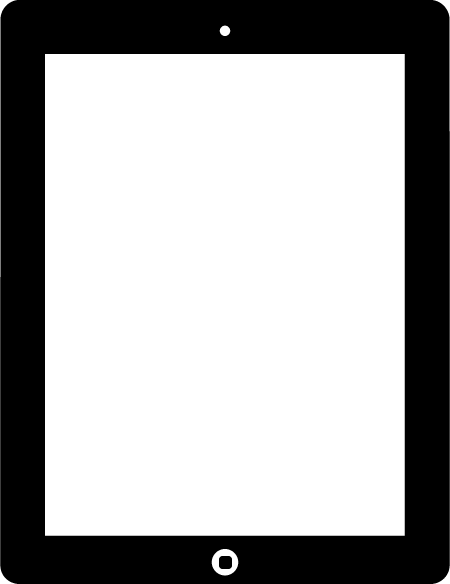 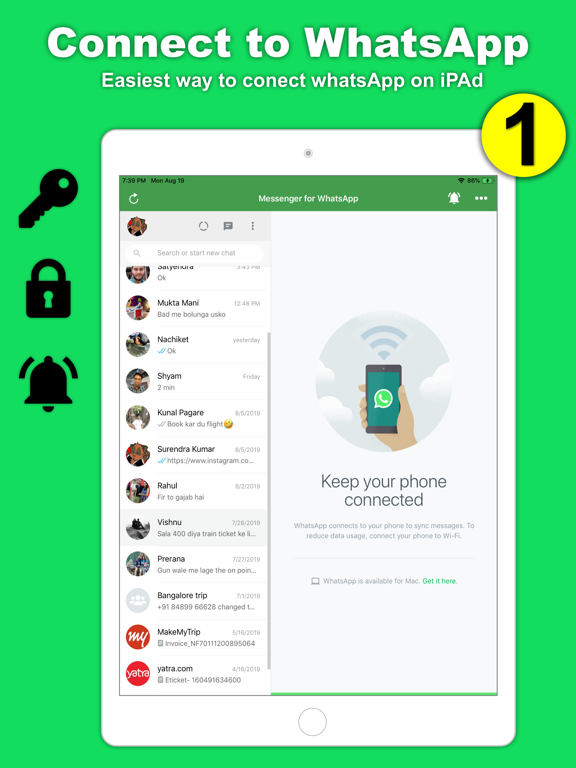 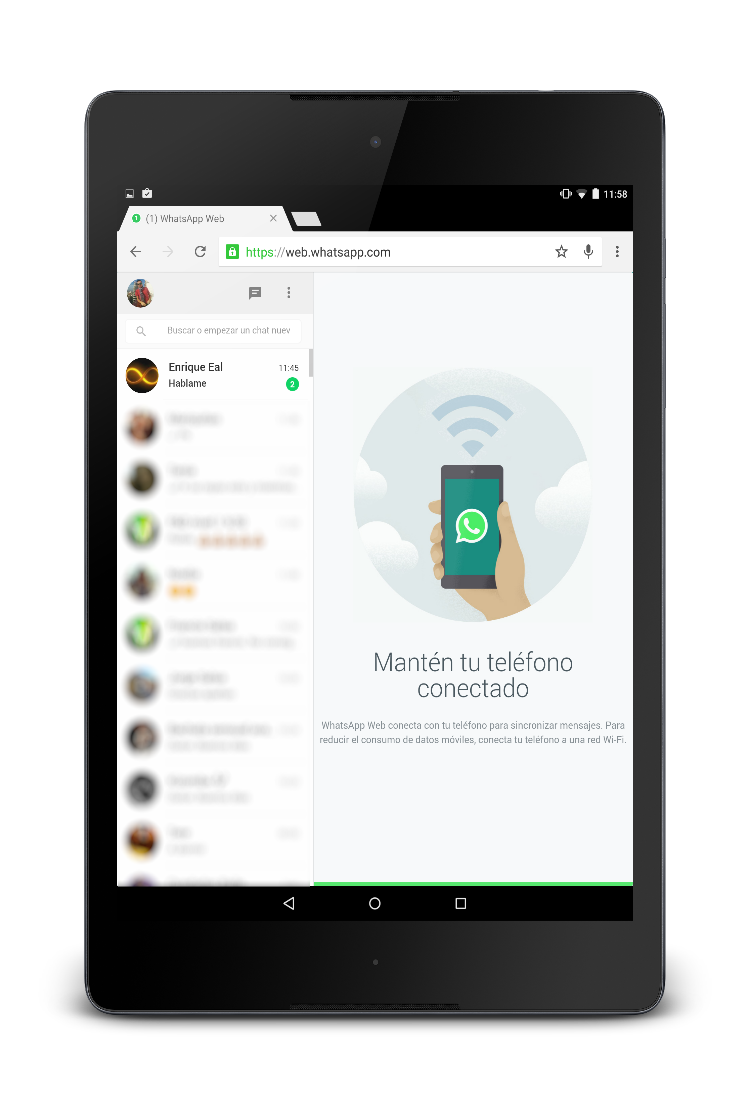 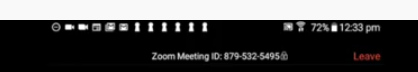 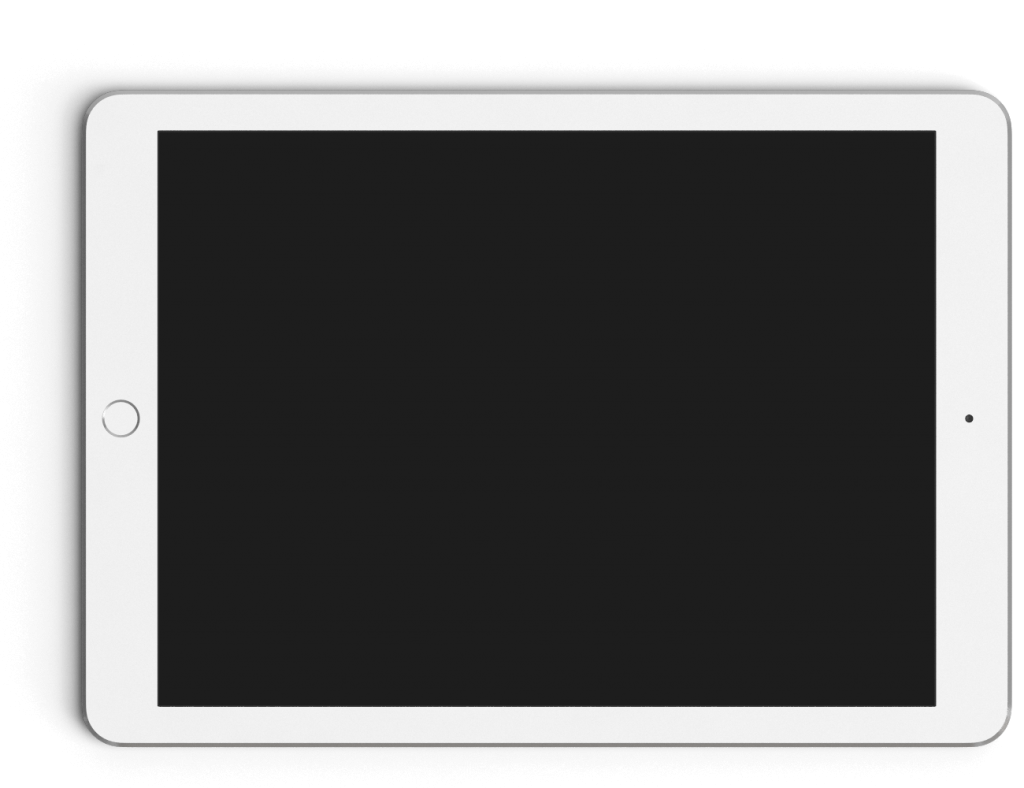 internet
messaging app
text
voice
video
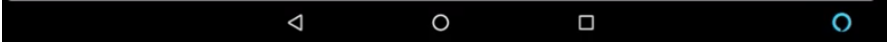 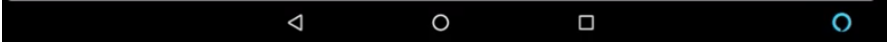 DATE 2021
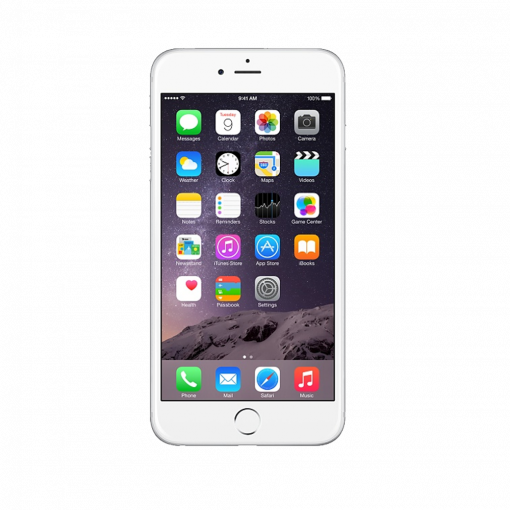 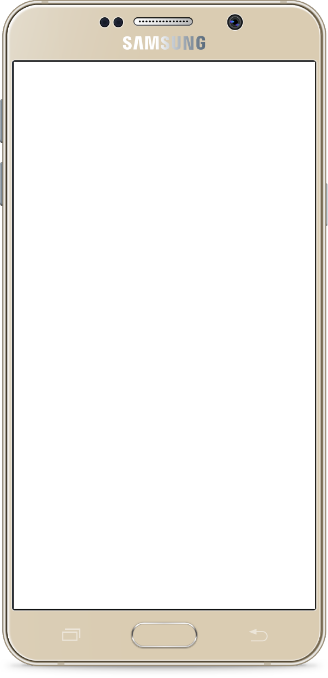 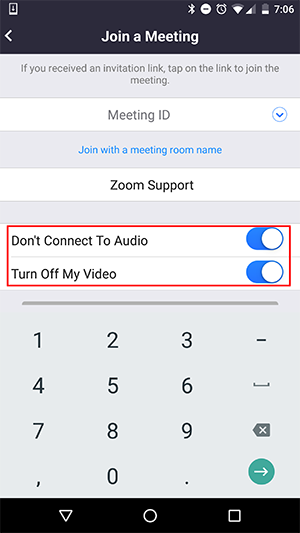 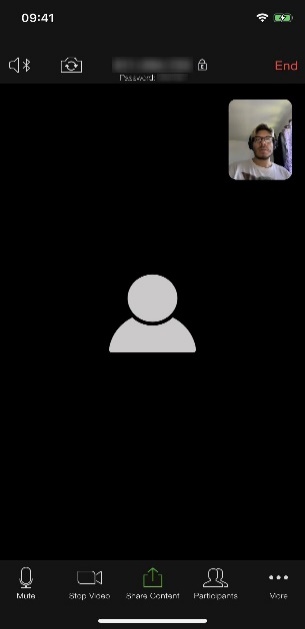 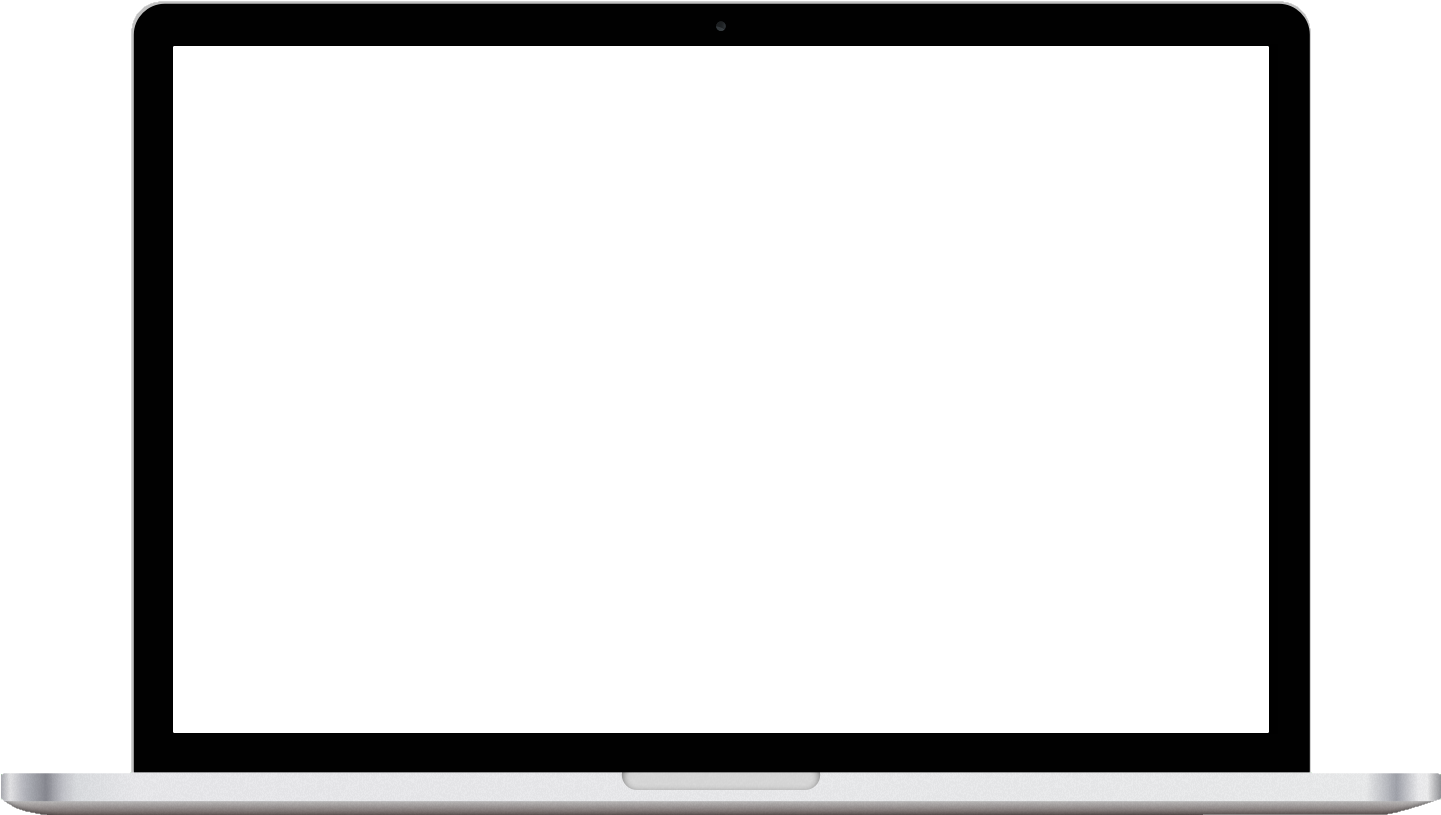 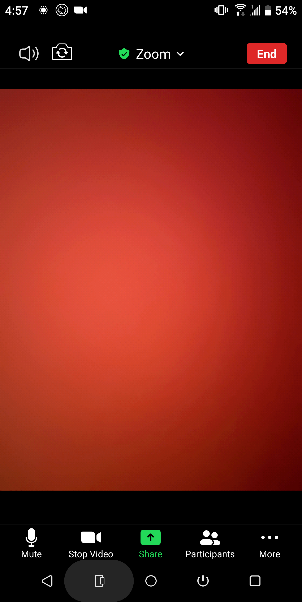 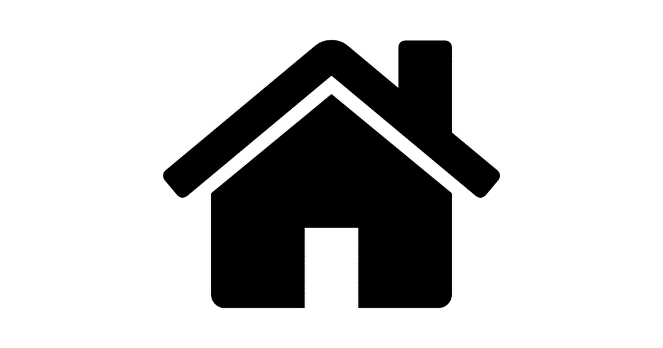 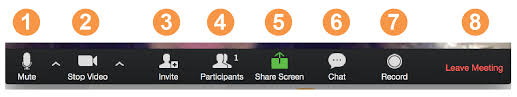 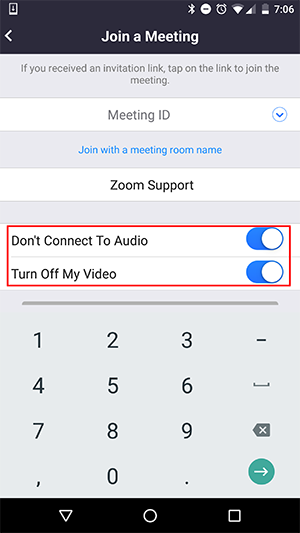 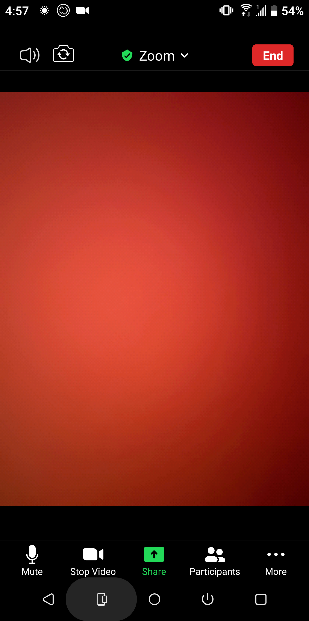 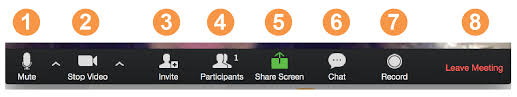 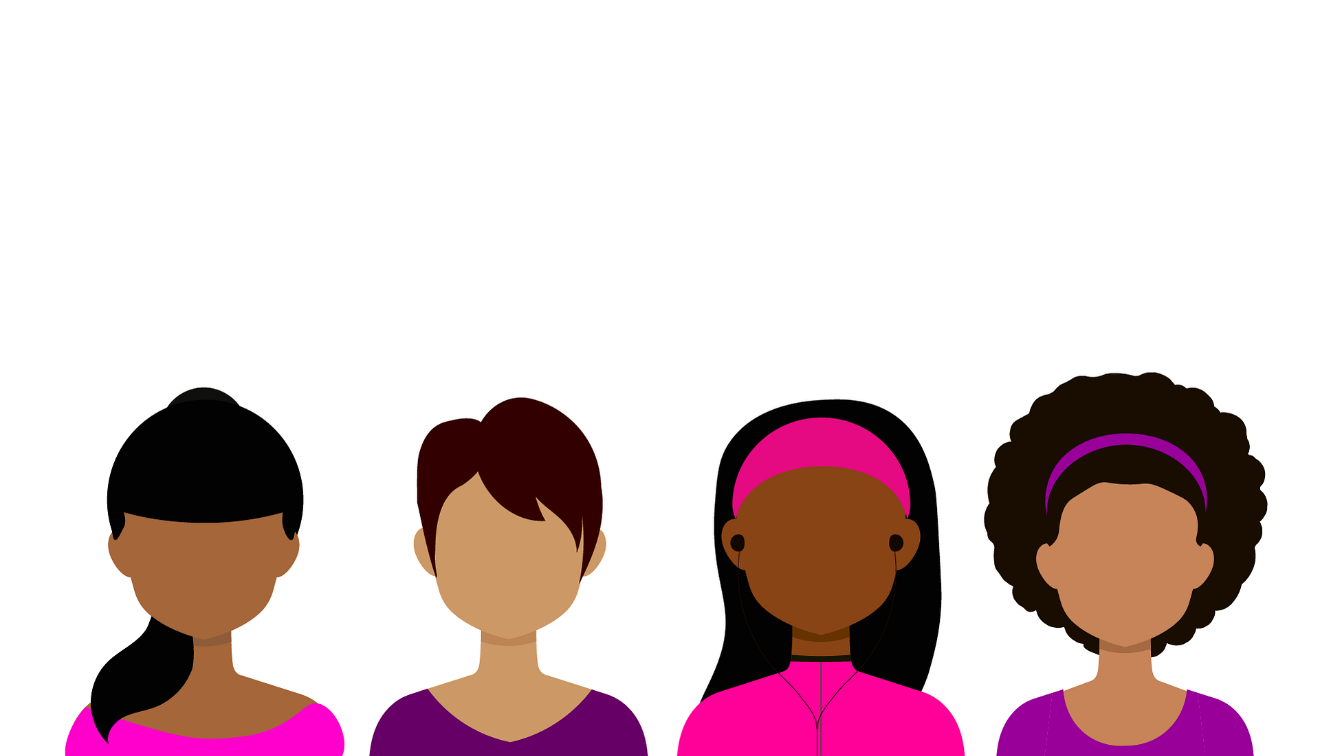 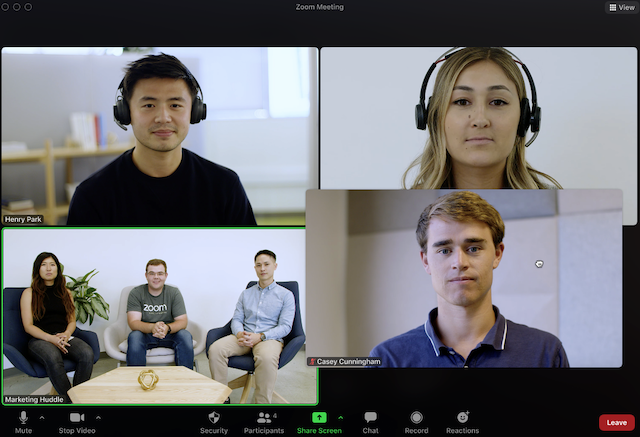 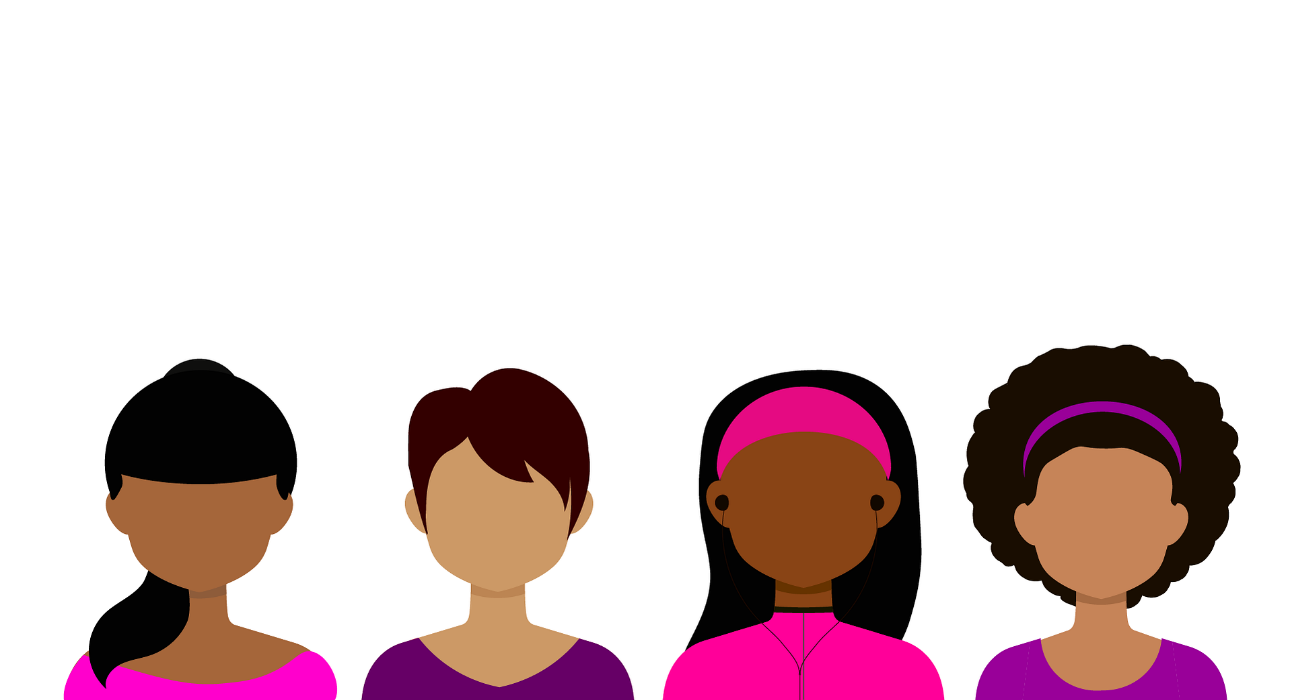 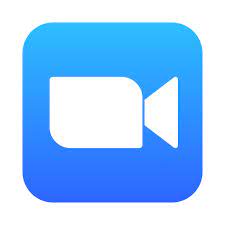 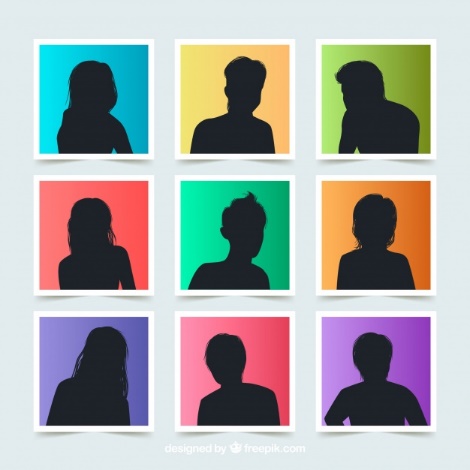 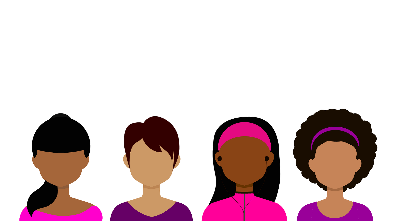 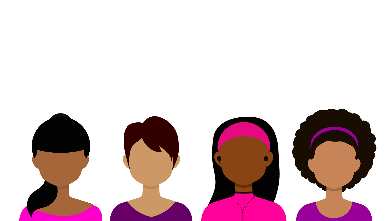 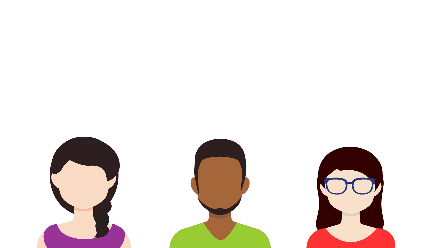 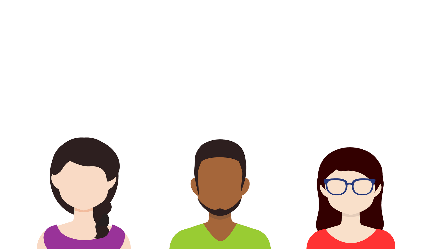 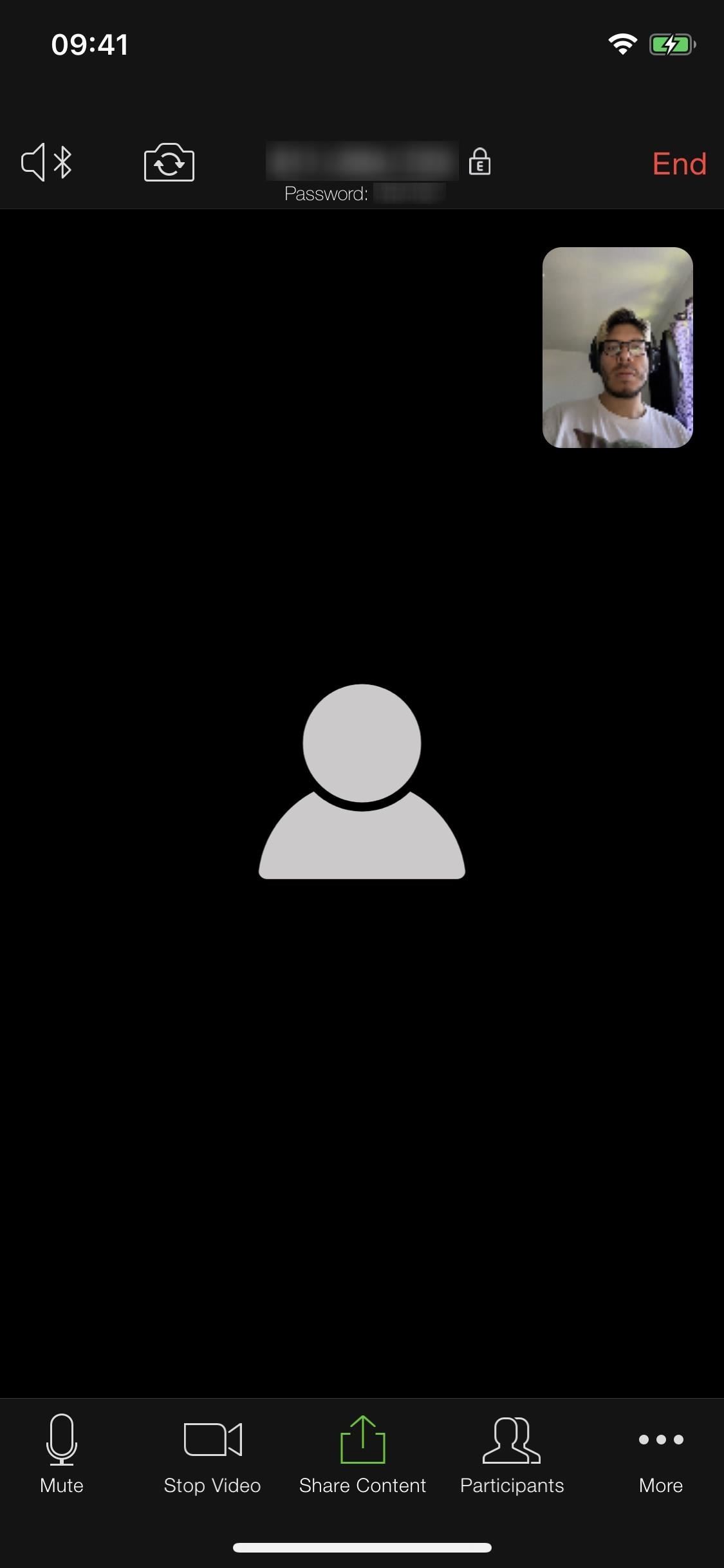 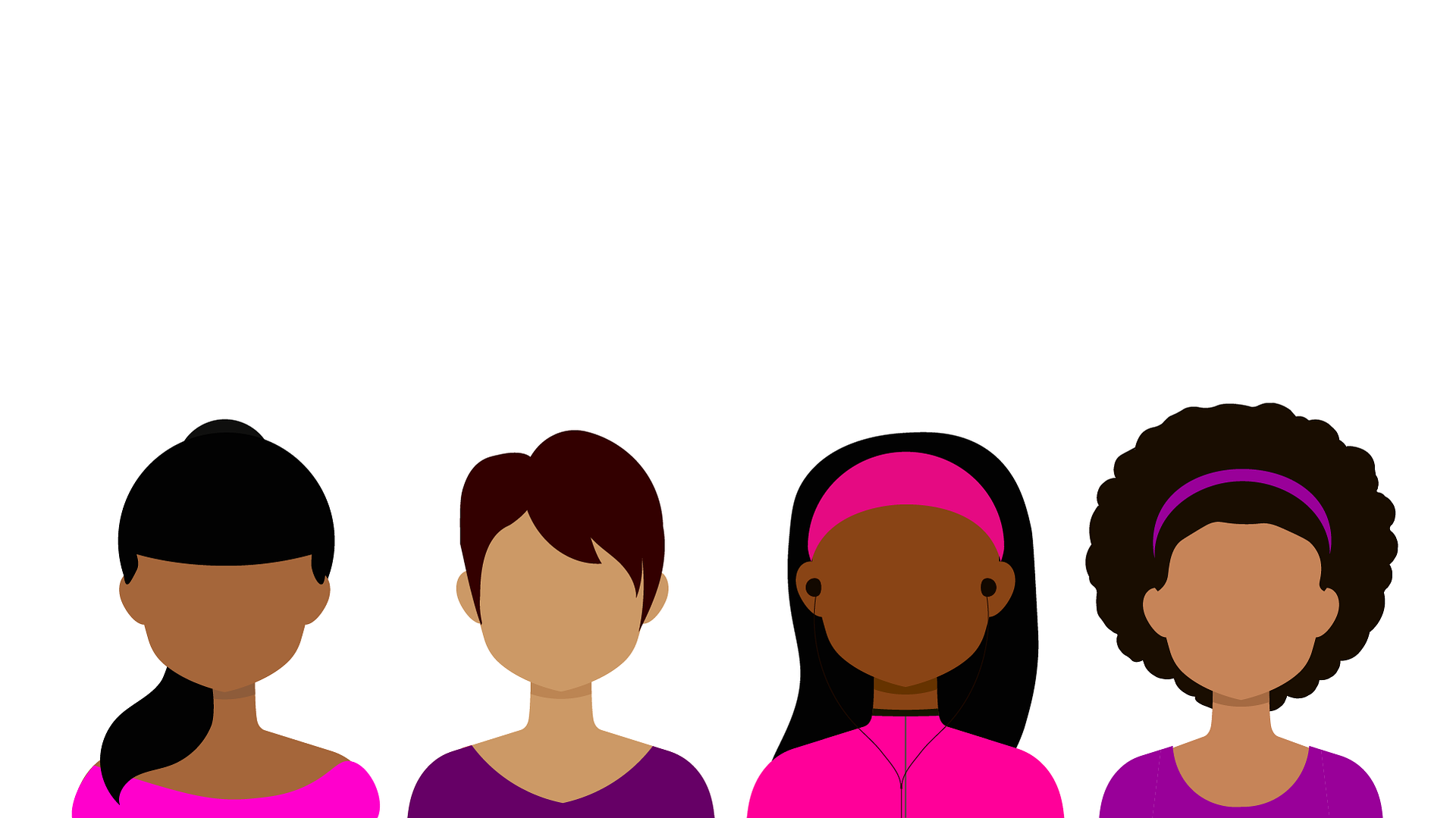 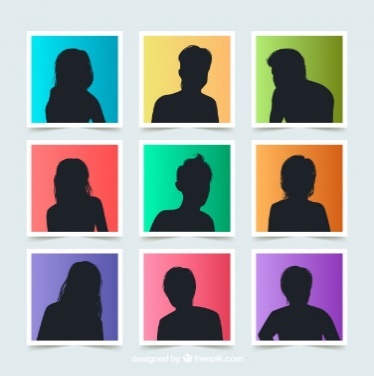 home
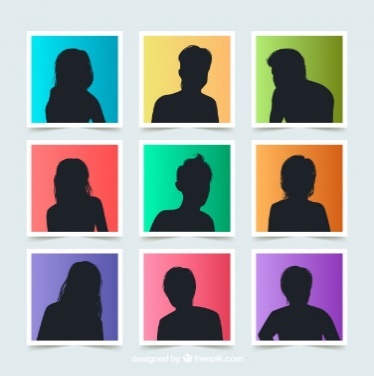 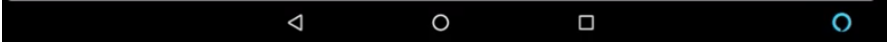 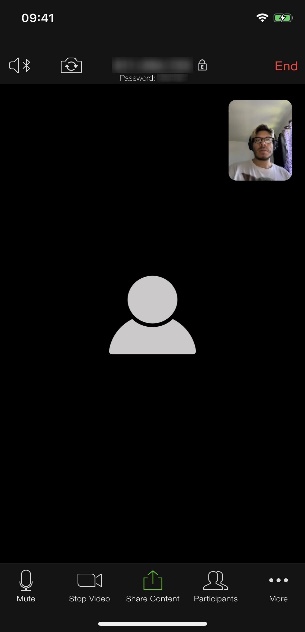 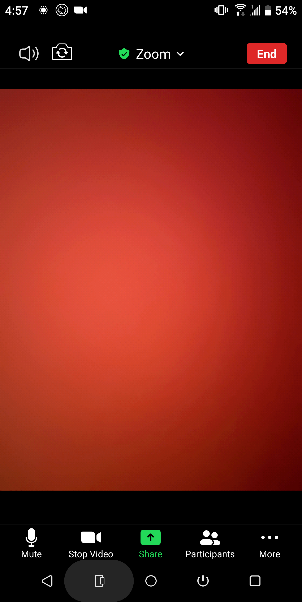 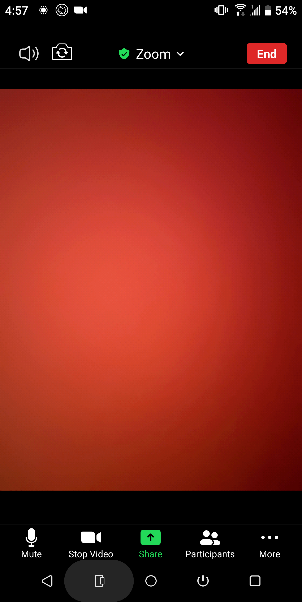 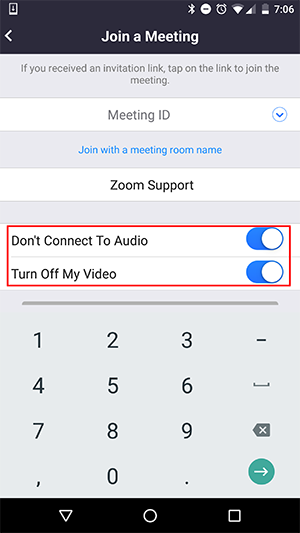 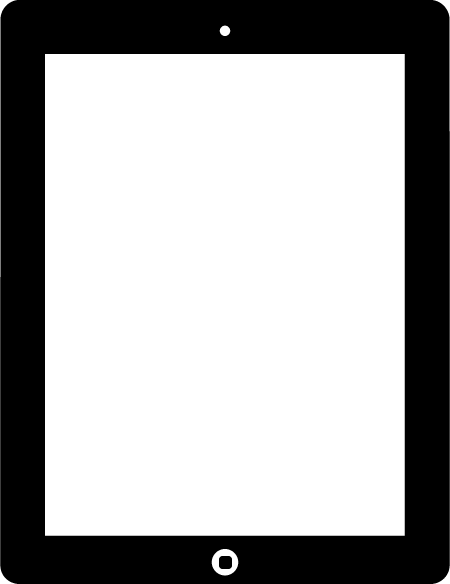 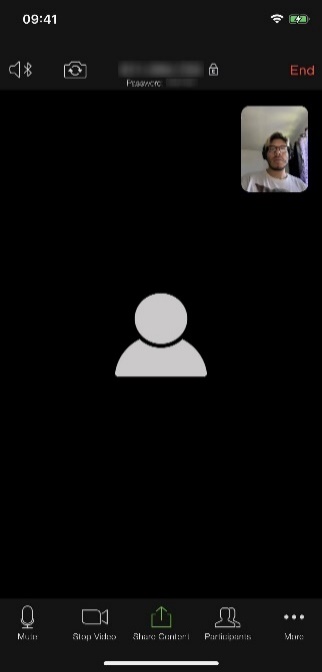 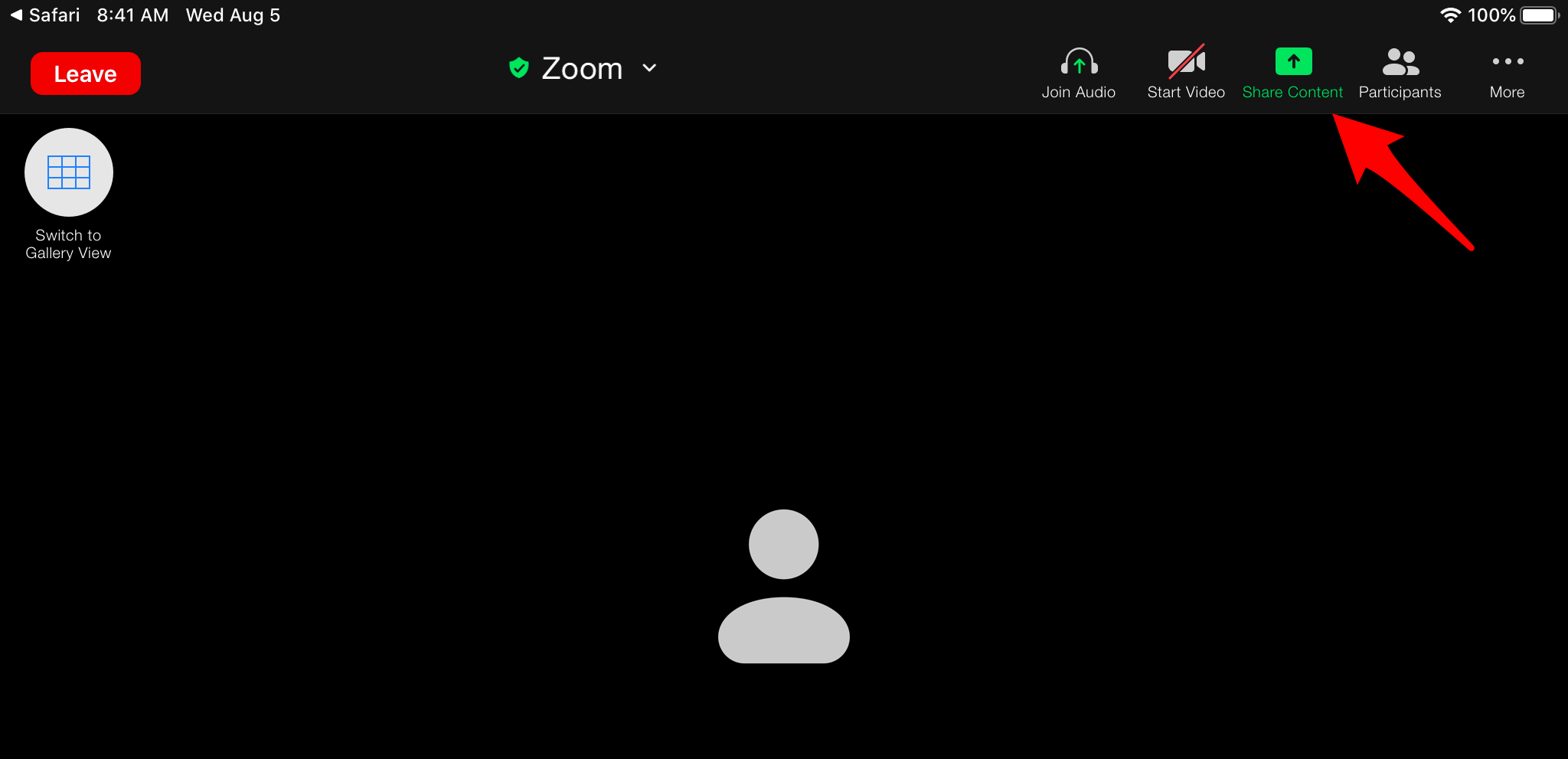 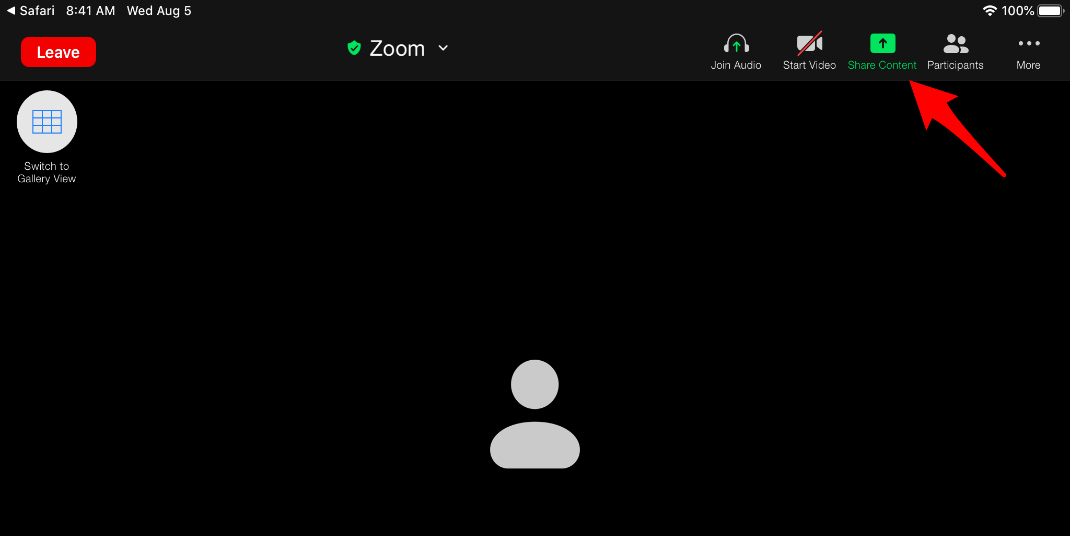 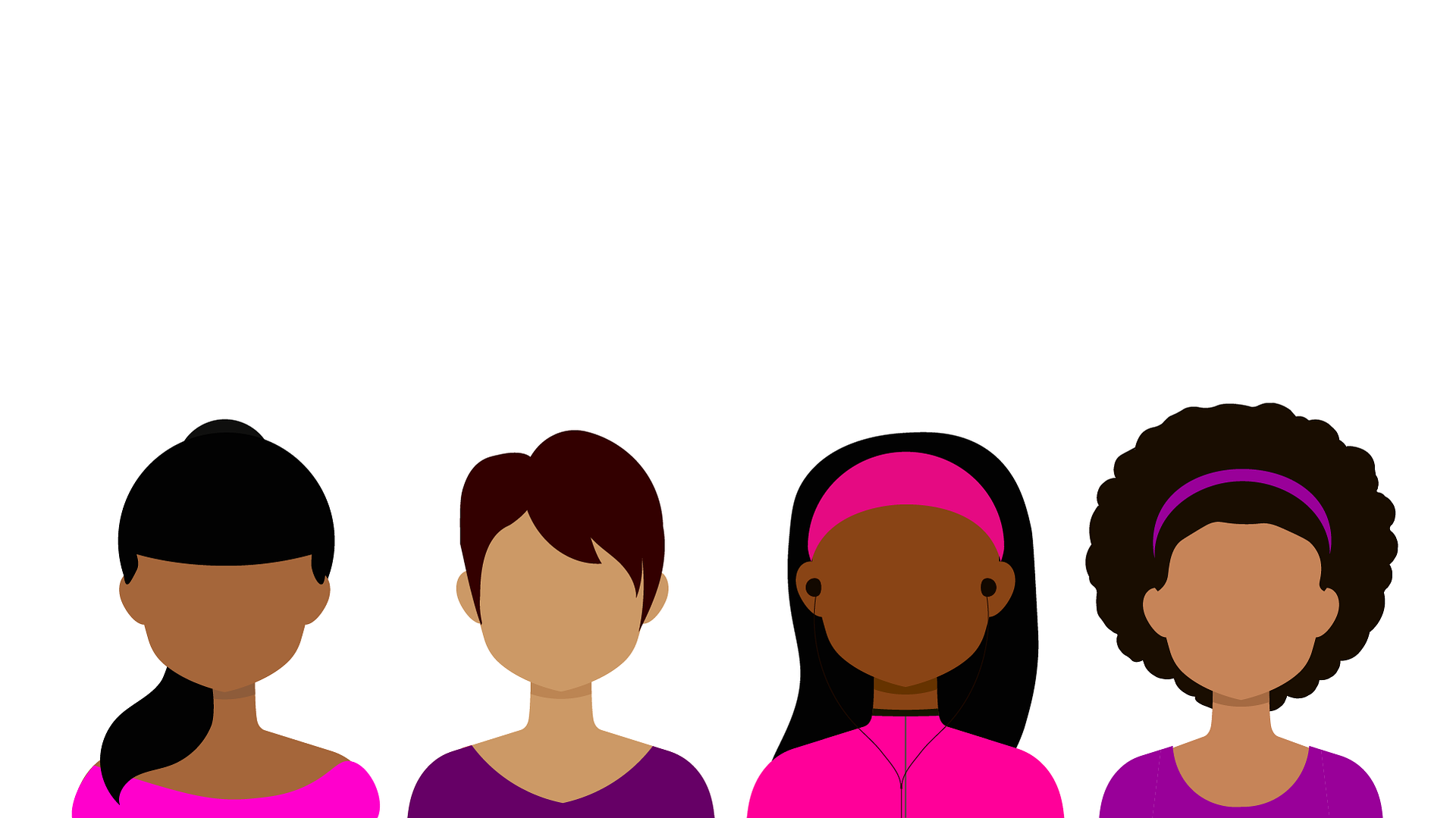 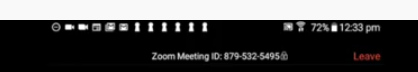 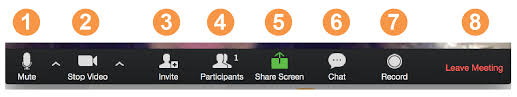 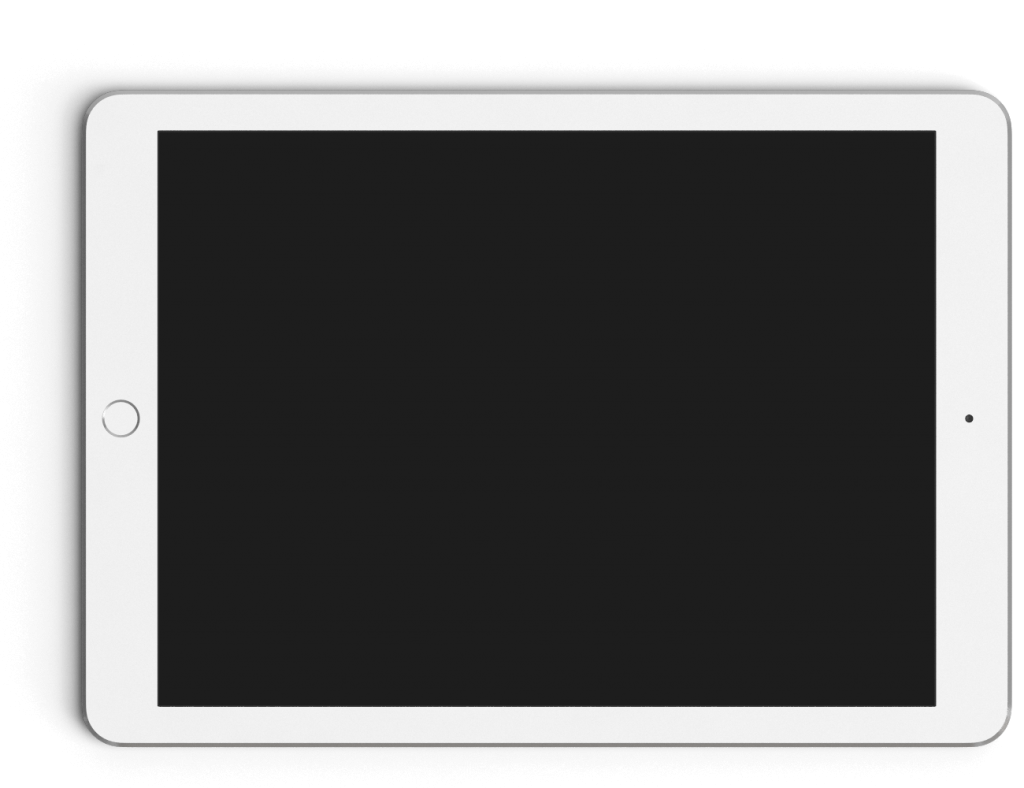 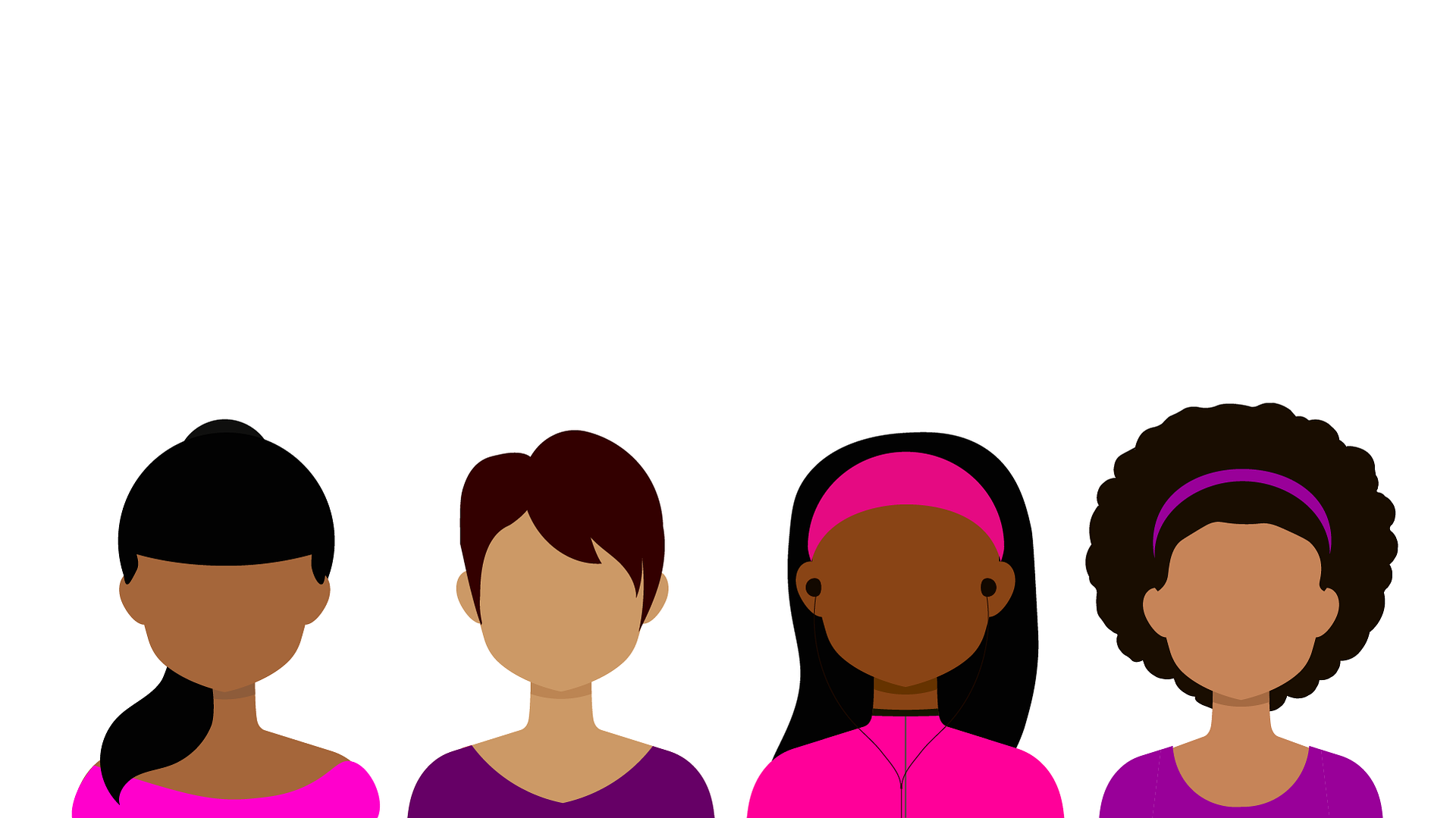 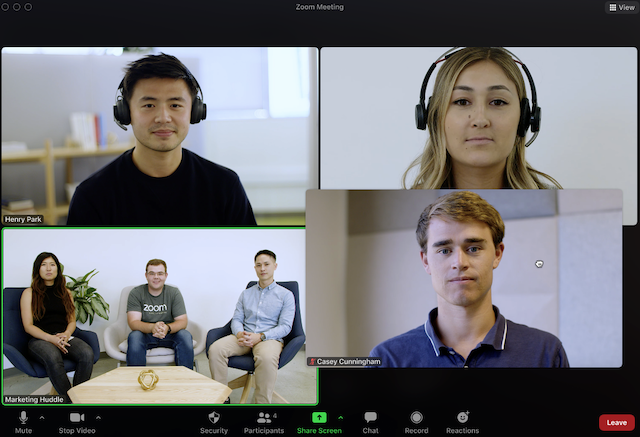 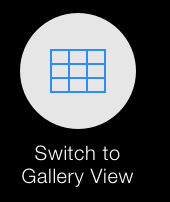 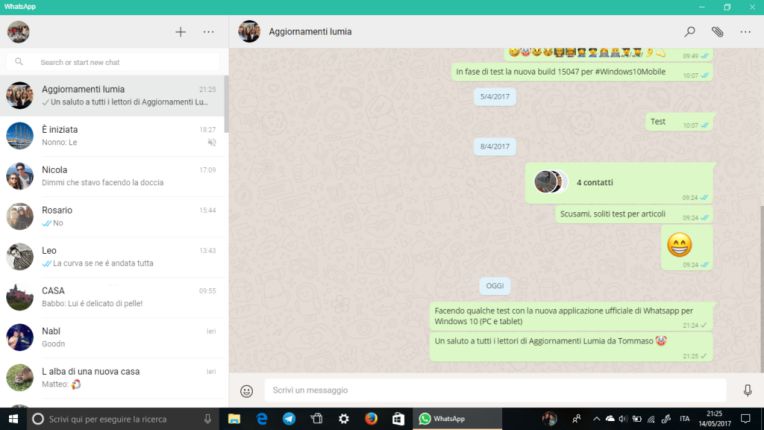 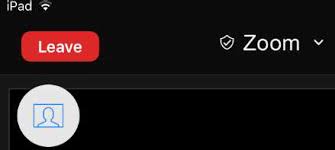 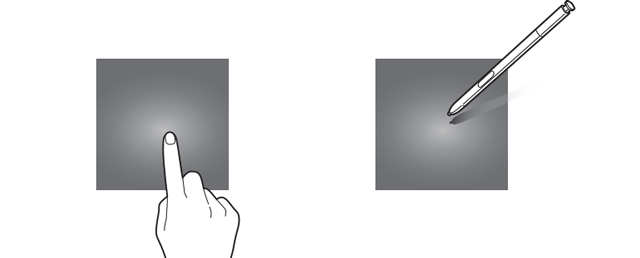 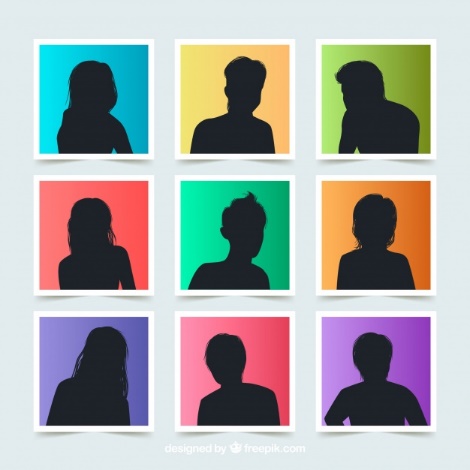 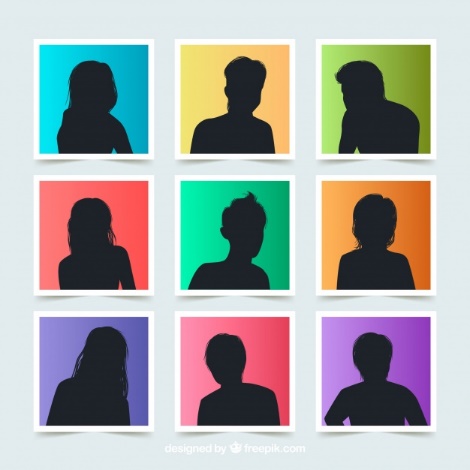 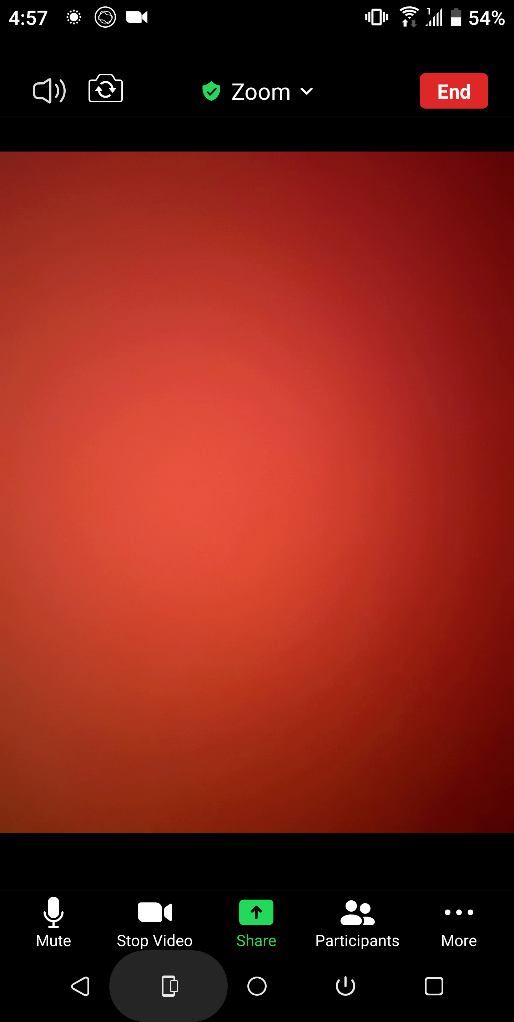 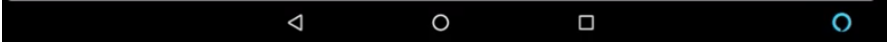 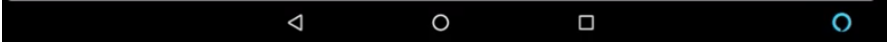 DATE 2021
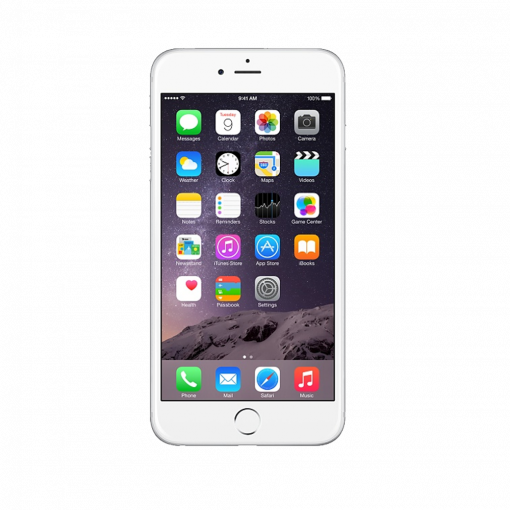 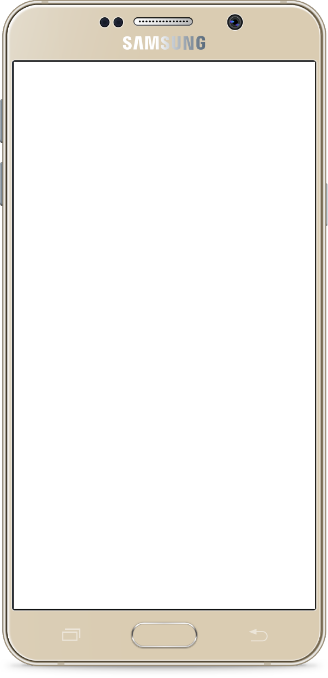 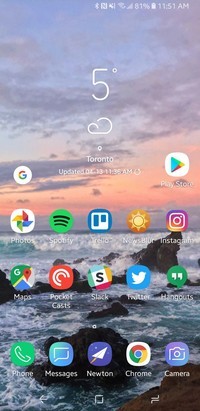 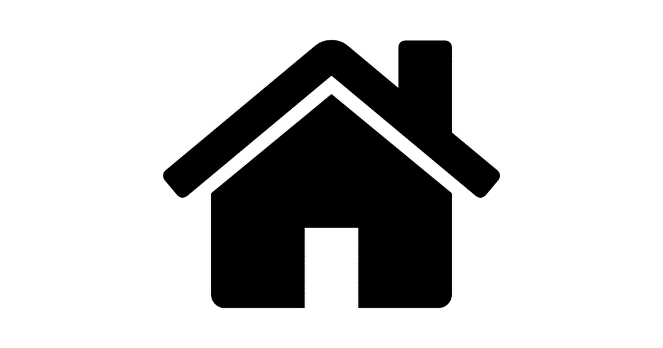 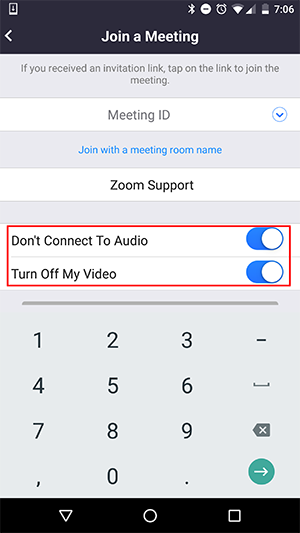 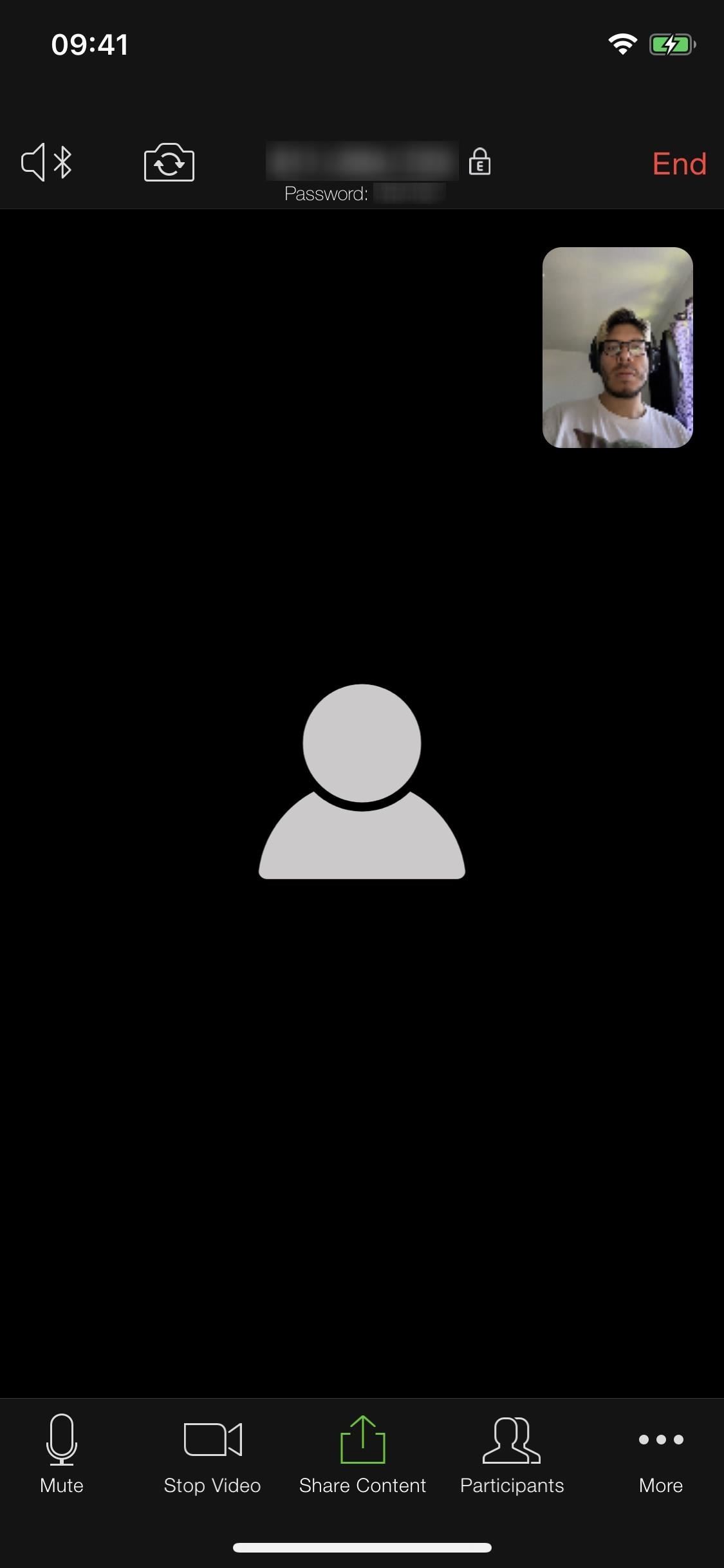 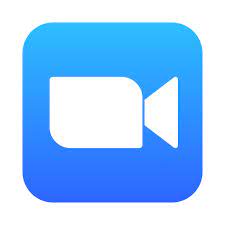 home
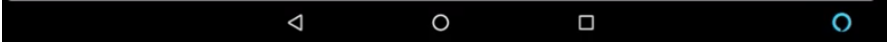 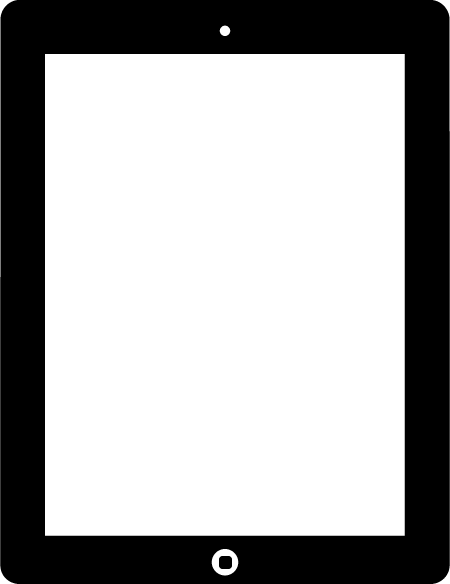 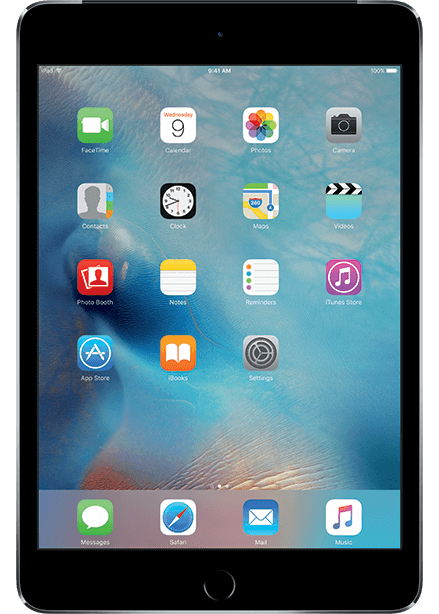 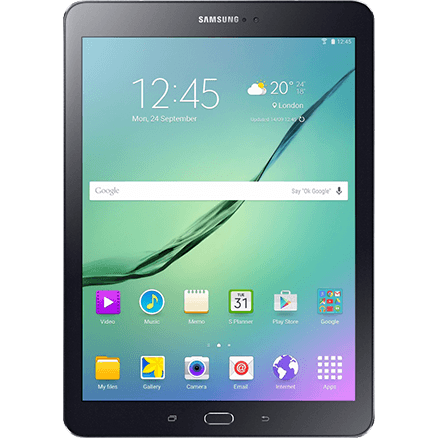 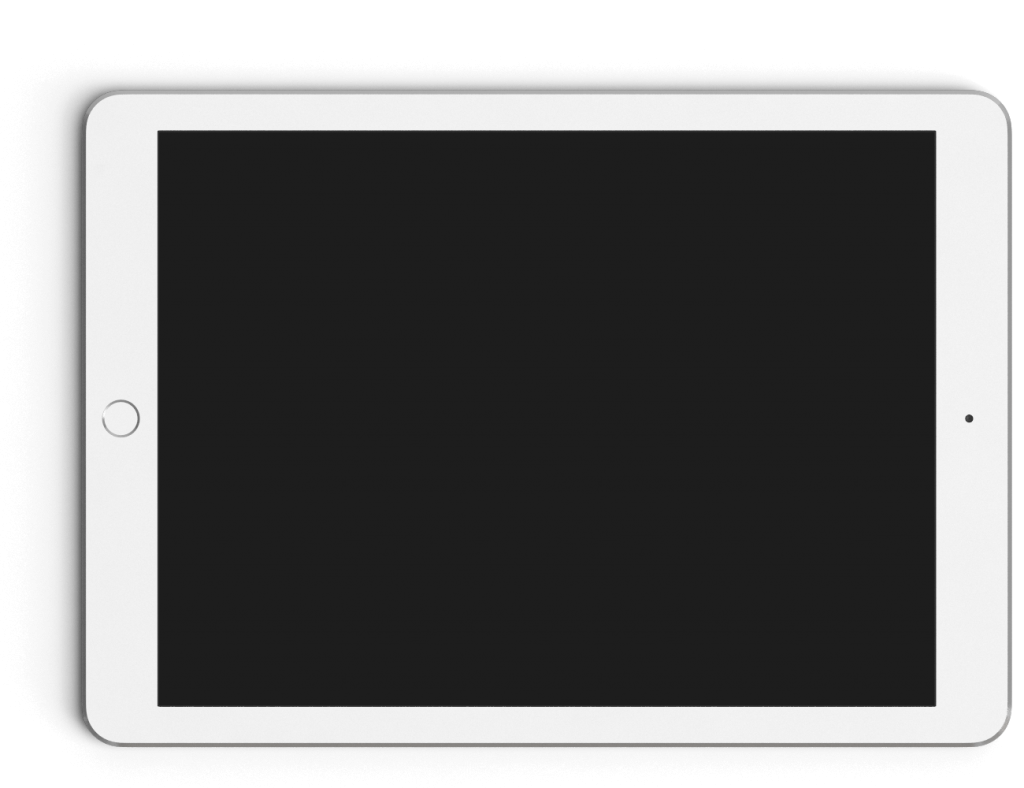 look
swipe
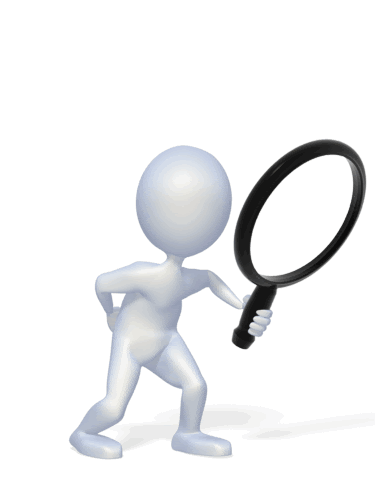 tap
WhatsApp
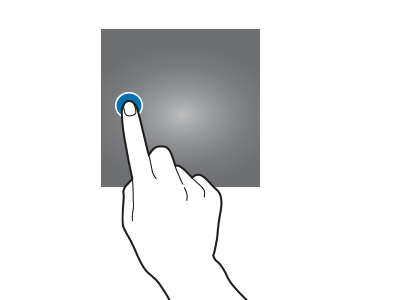 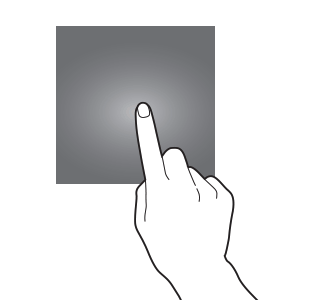 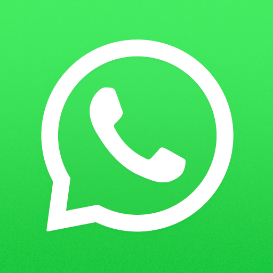 DATE 2021
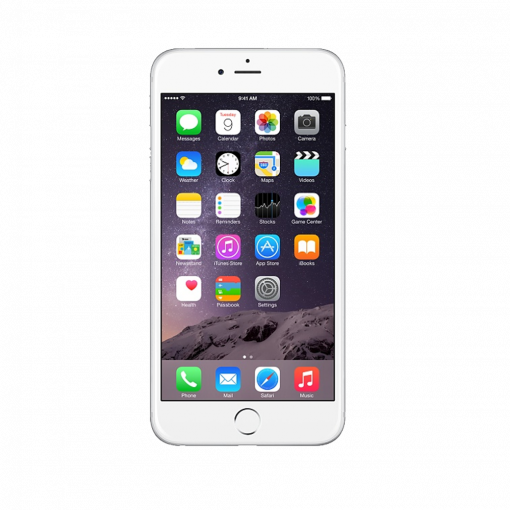 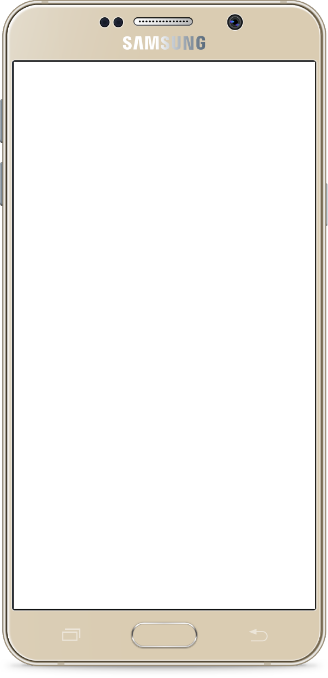 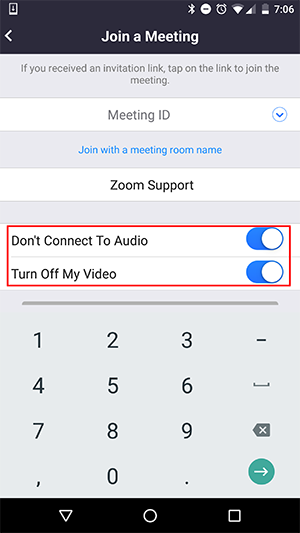 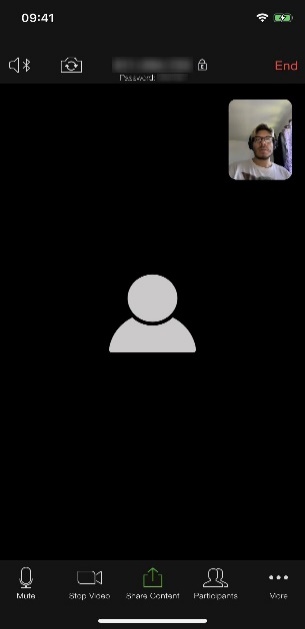 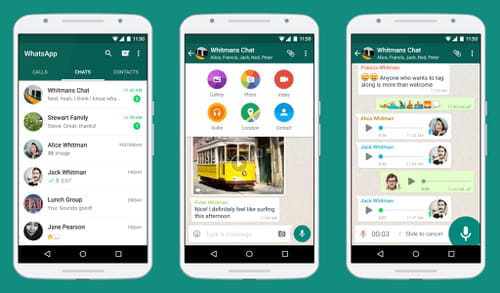 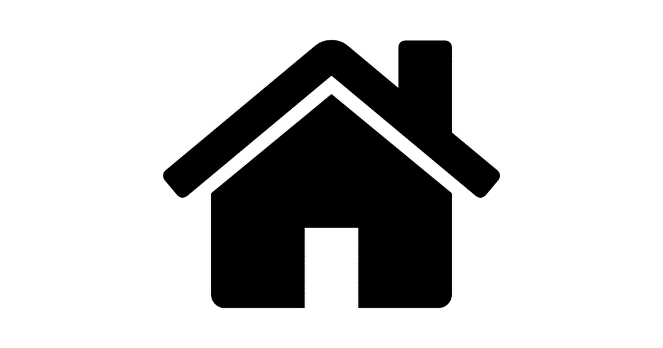 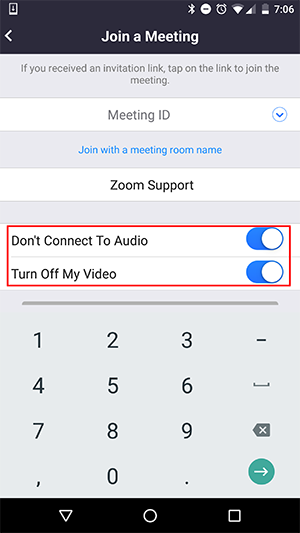 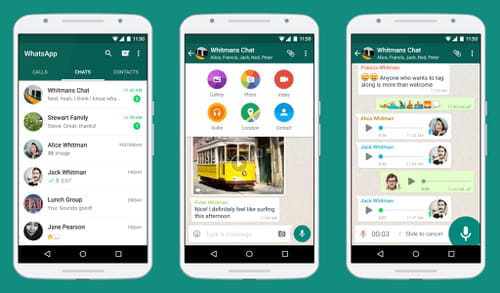 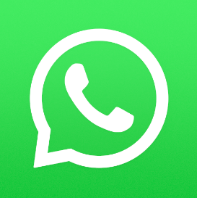 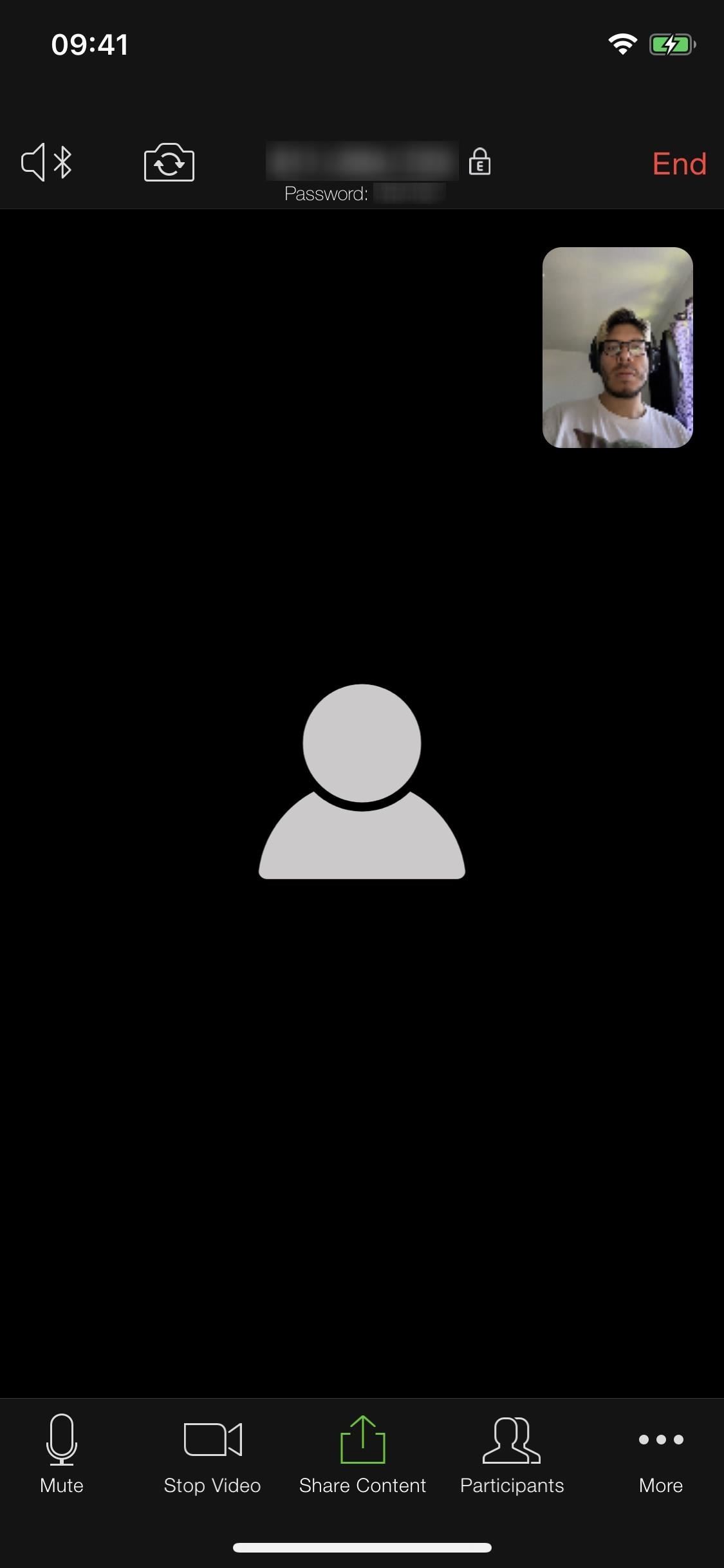 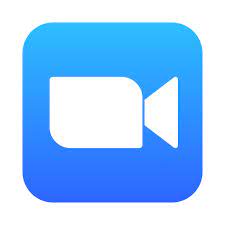 home
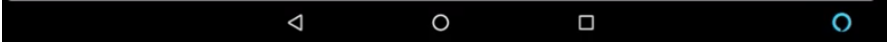 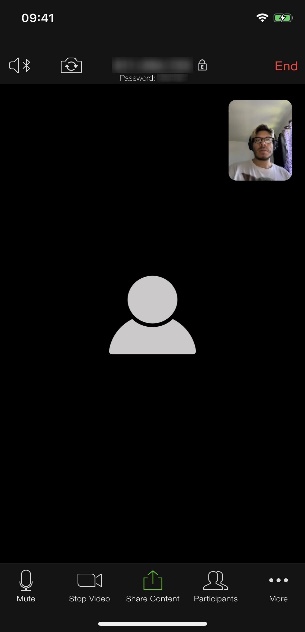 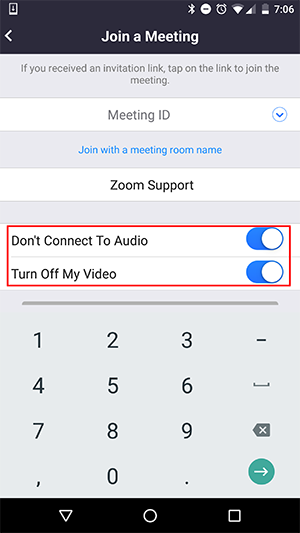 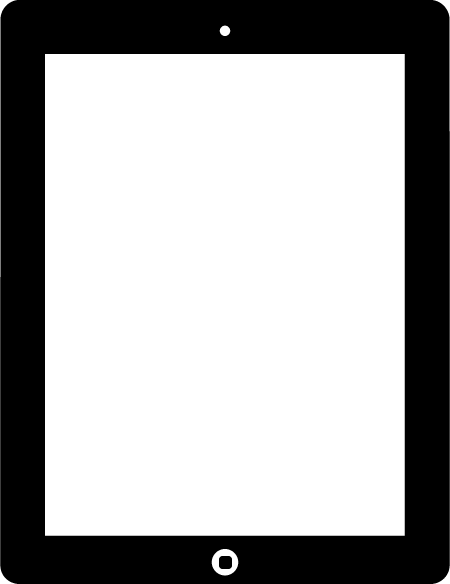 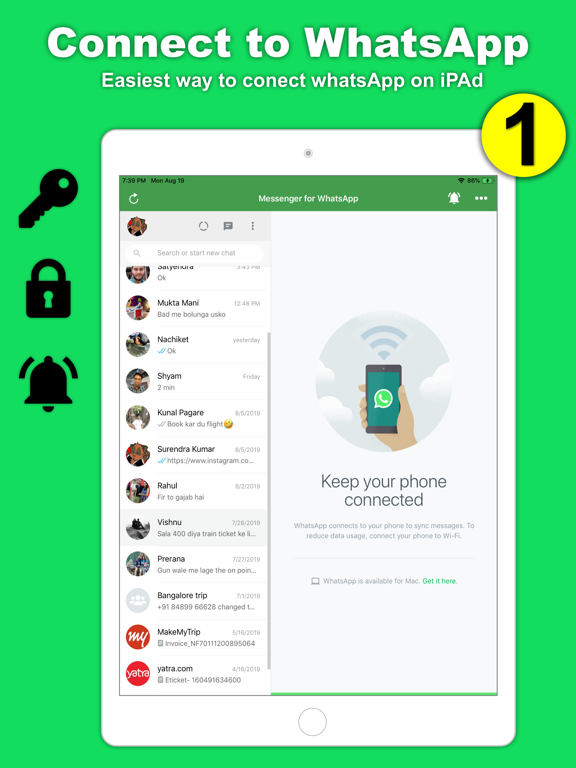 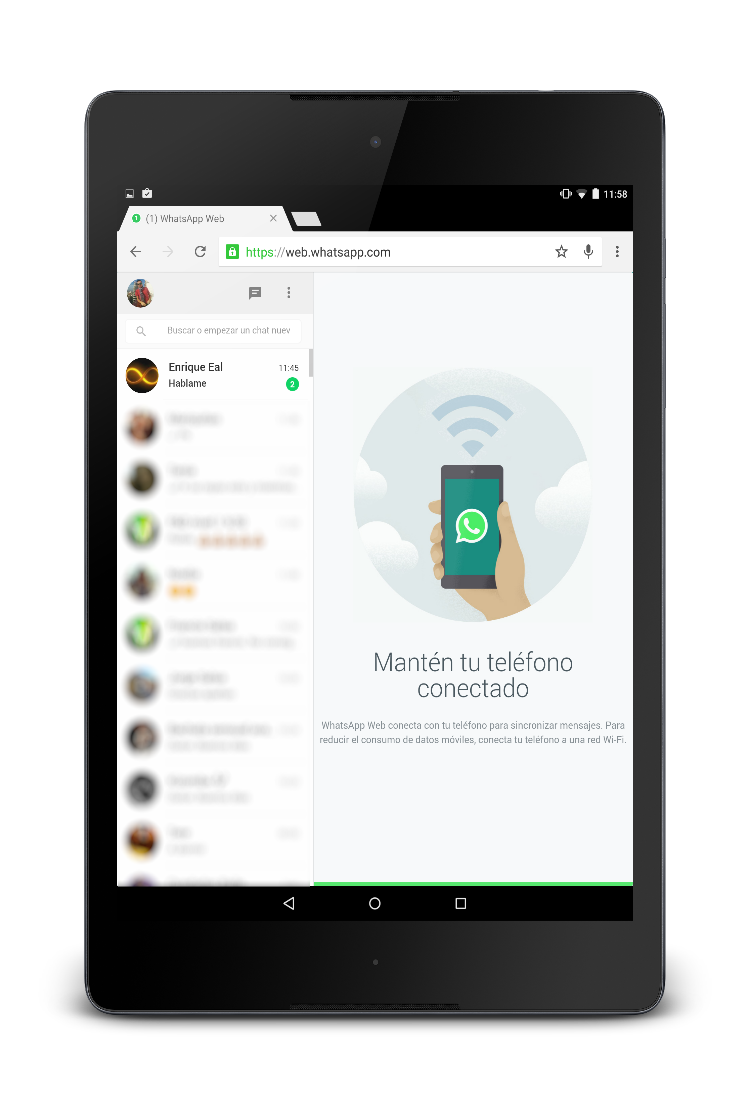 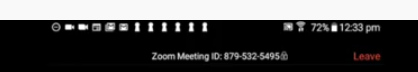 finished?
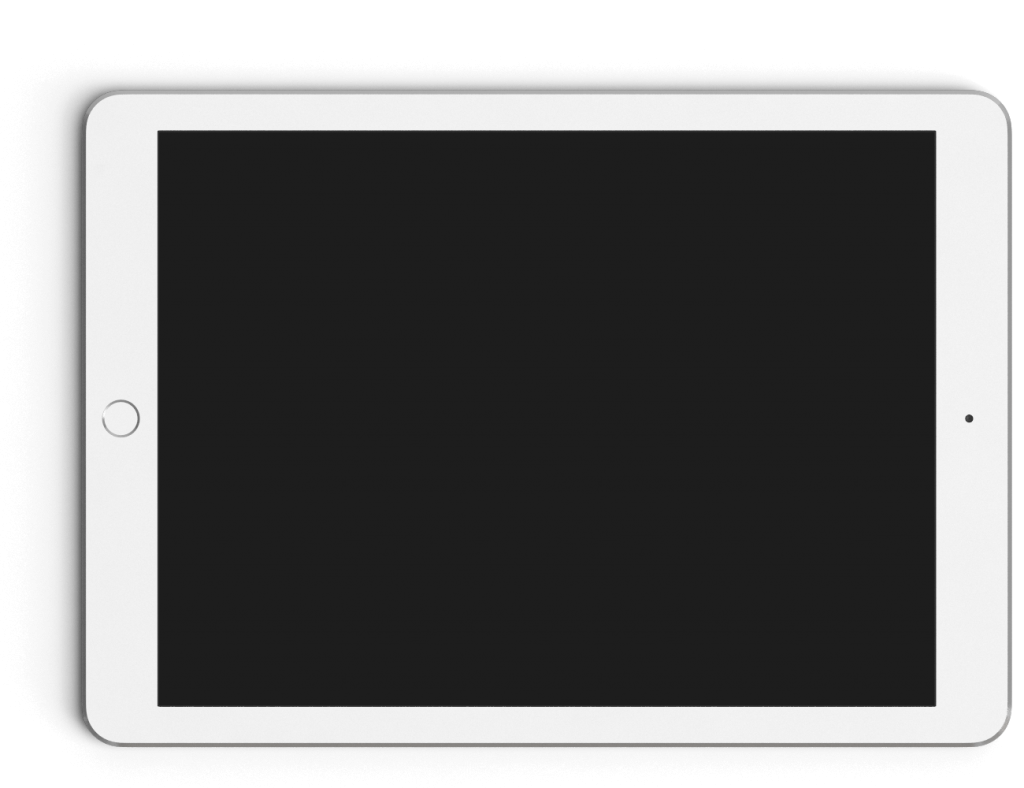 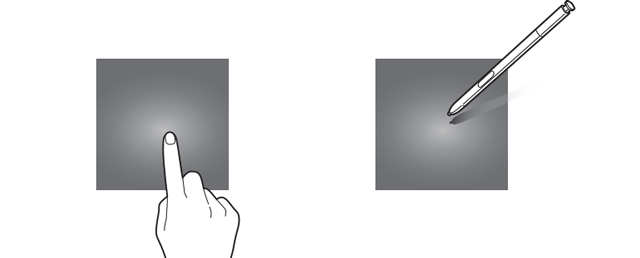 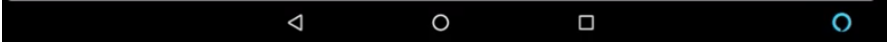 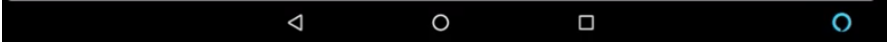 DATE 2021
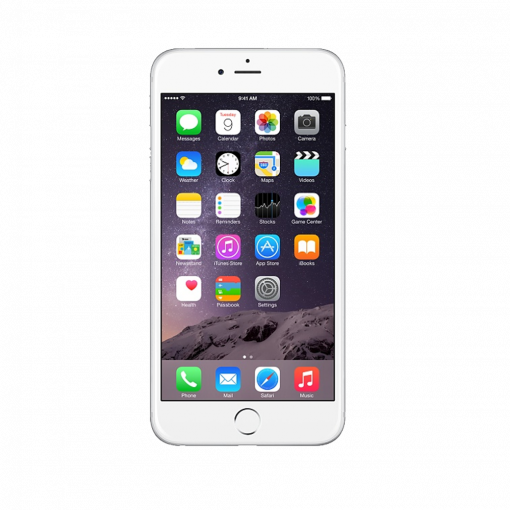 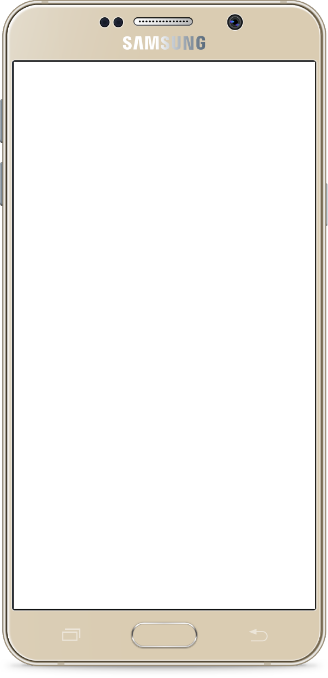 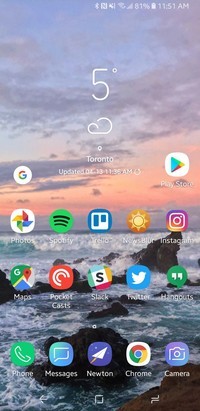 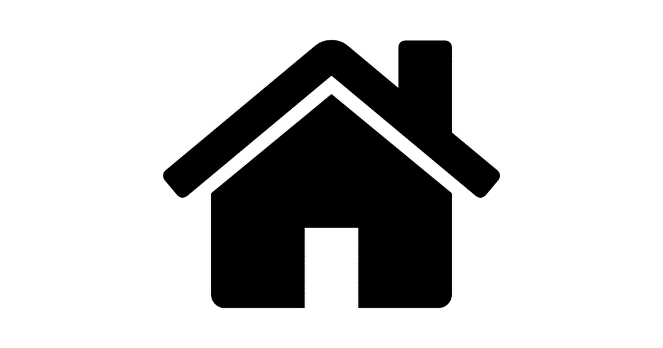 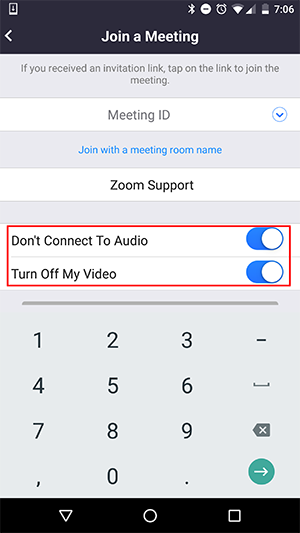 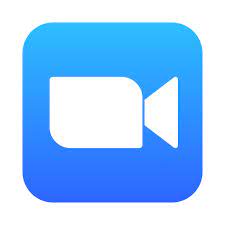 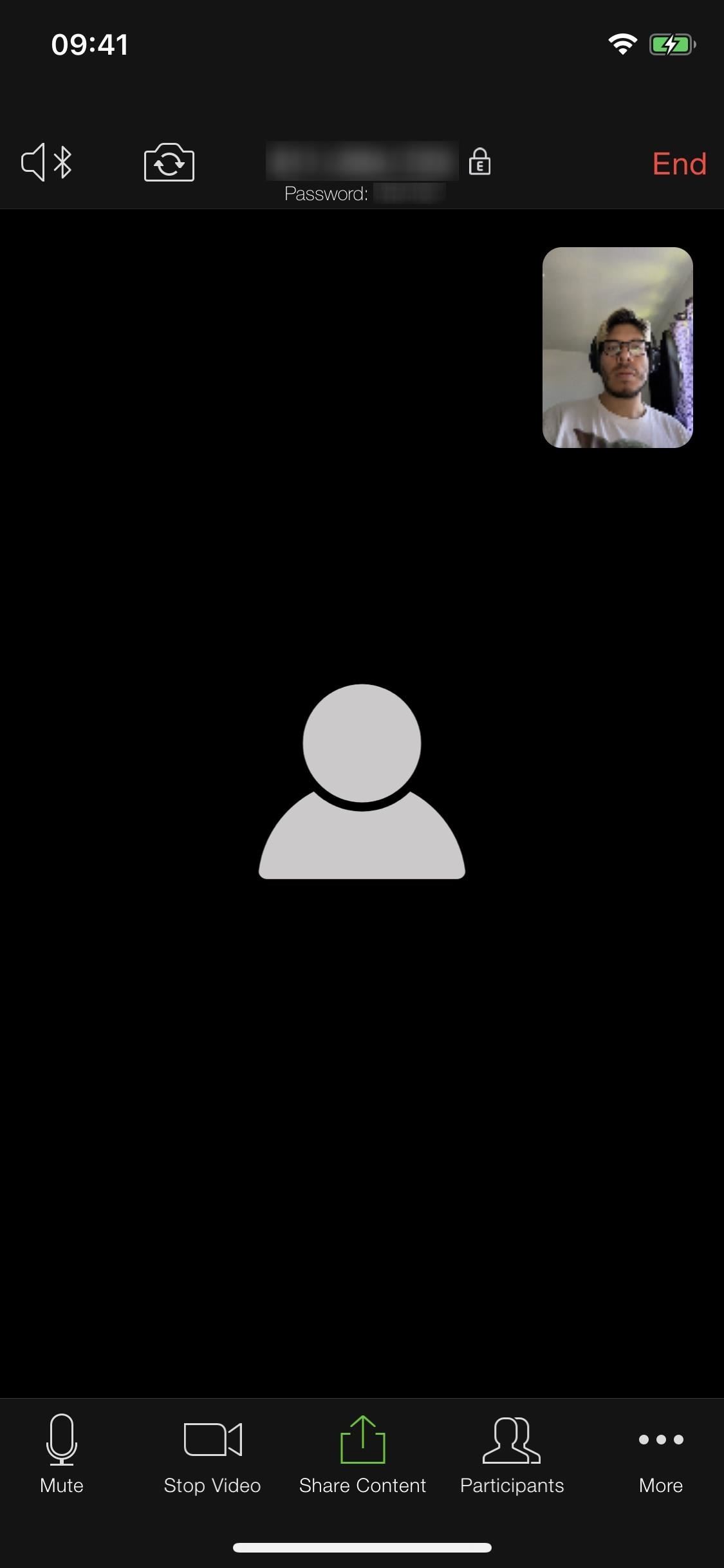 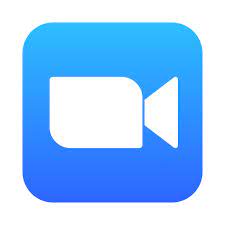 home
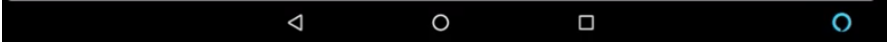 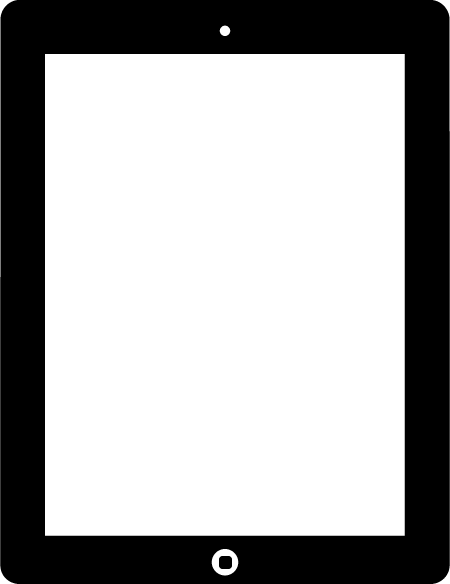 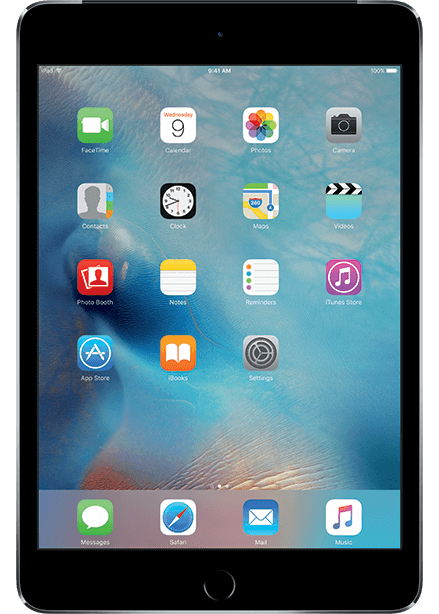 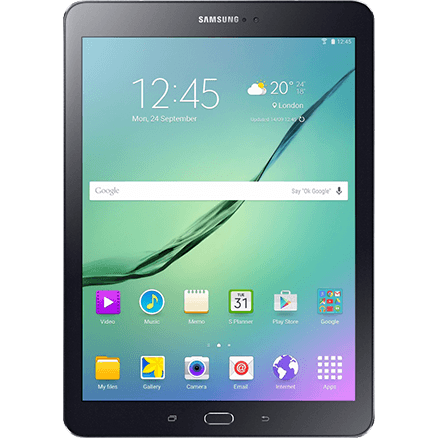 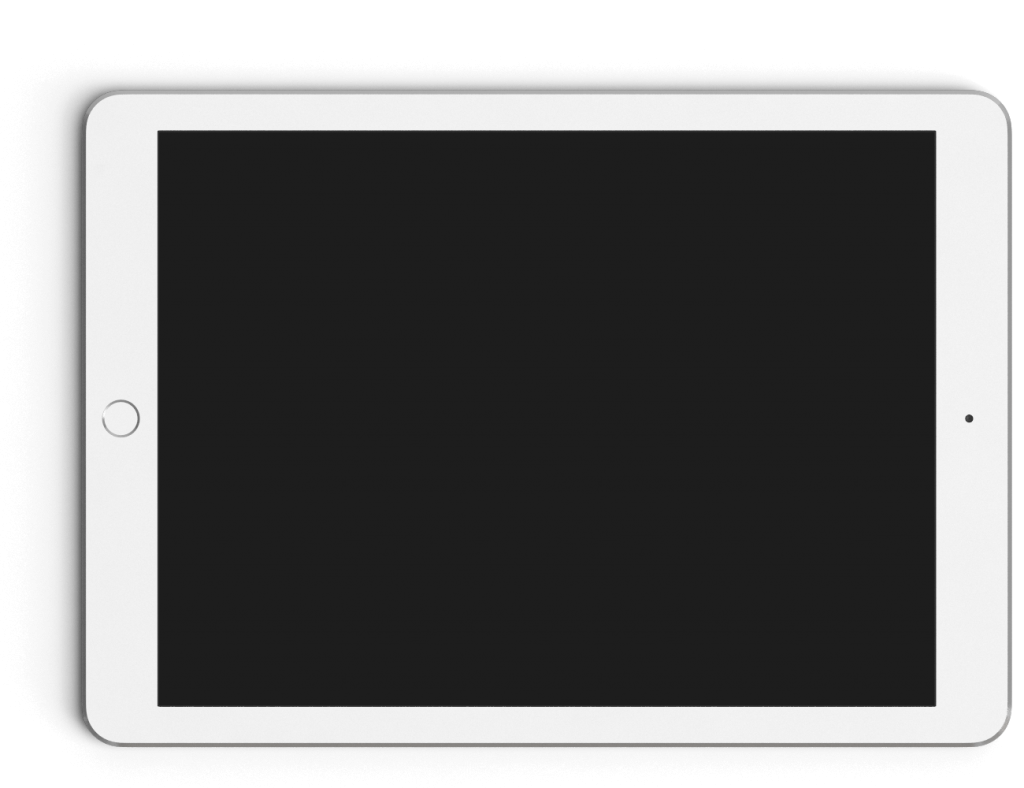 look
swipe
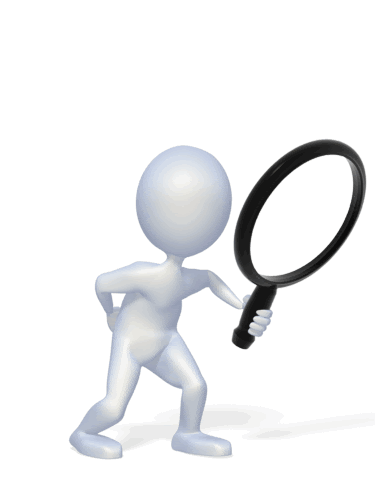 tap
Zoom app
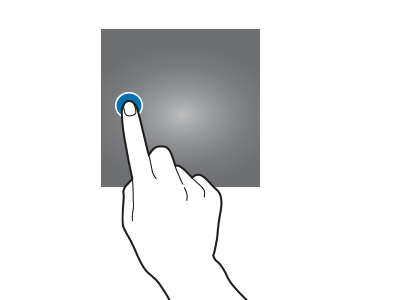 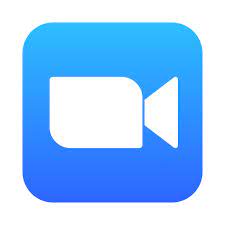 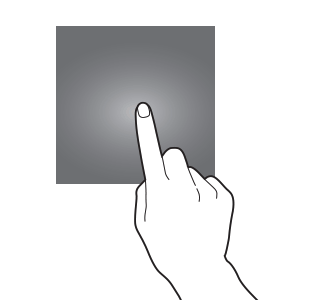 DATE 2021
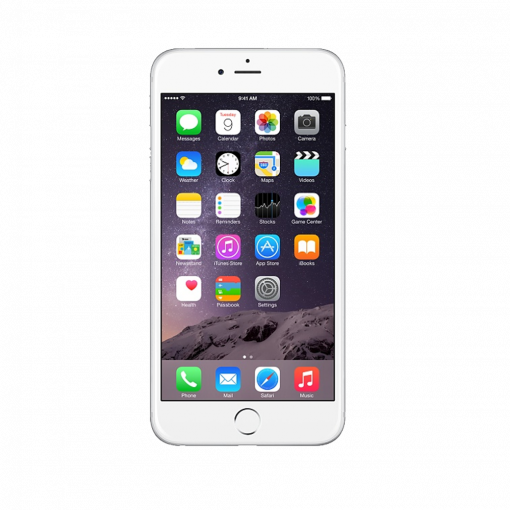 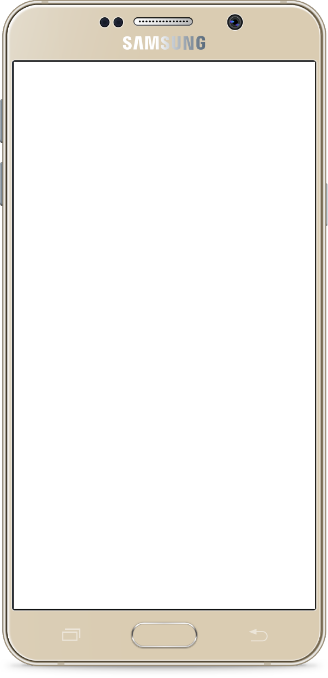 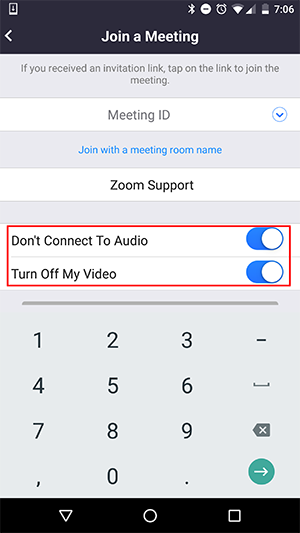 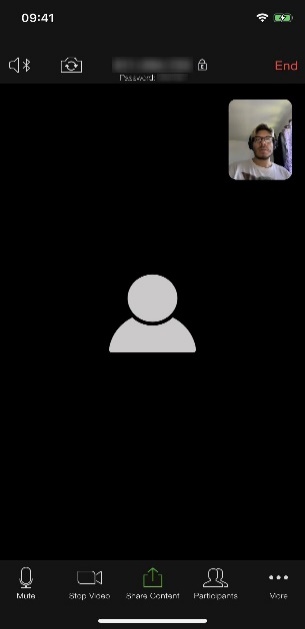 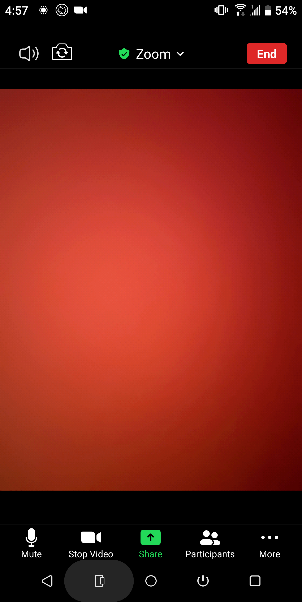 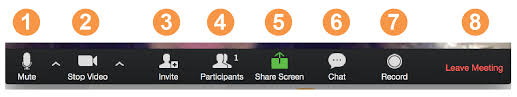 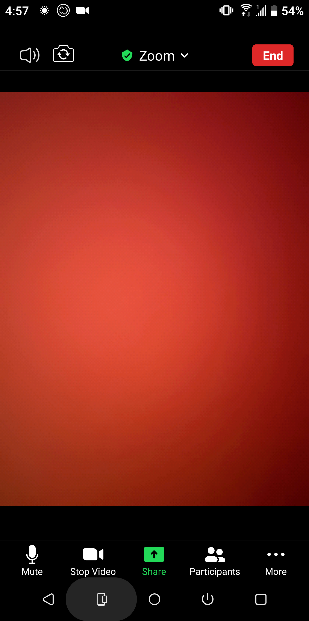 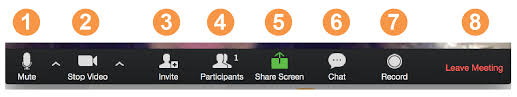 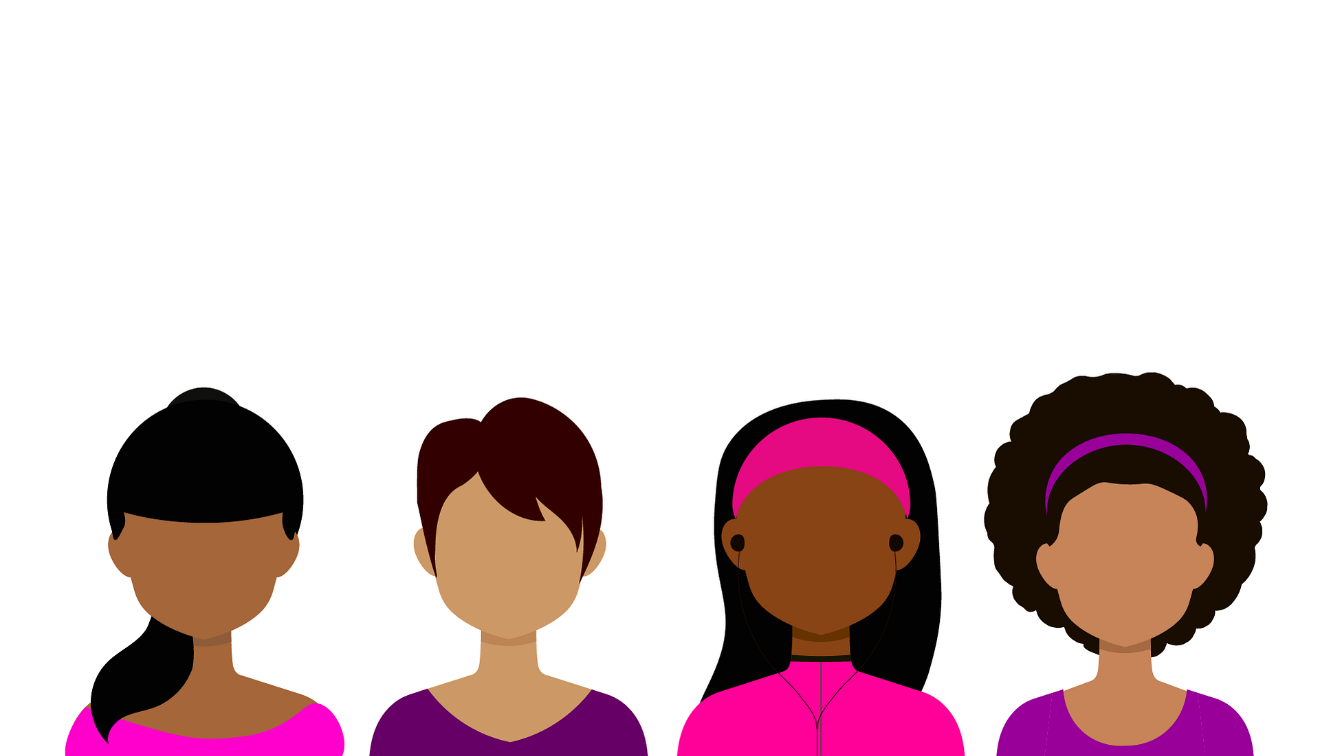 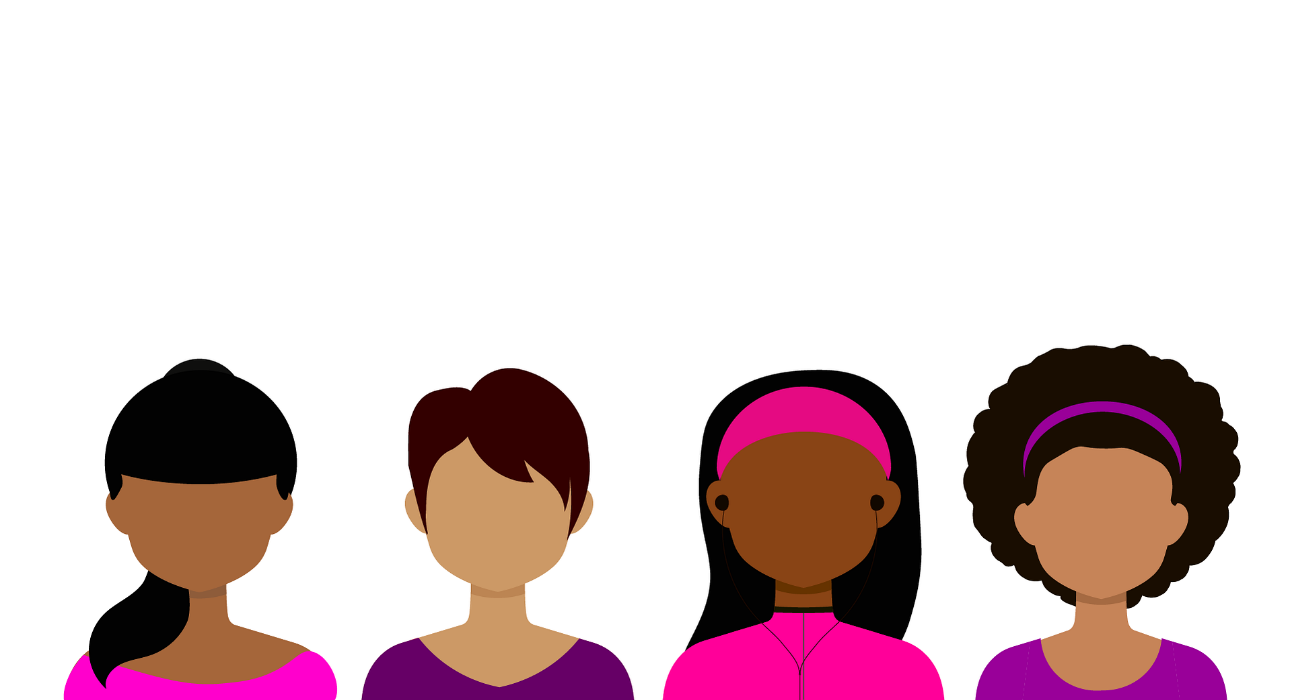 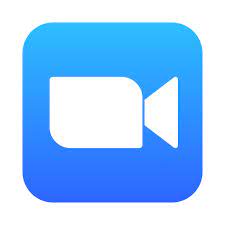 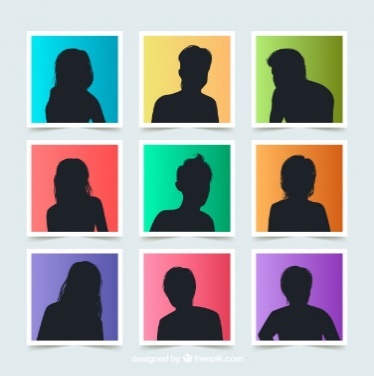 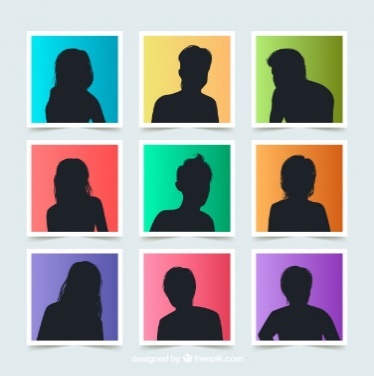 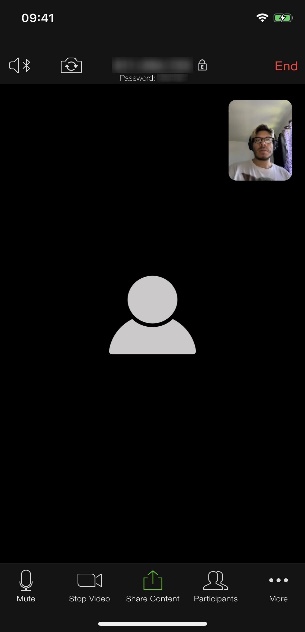 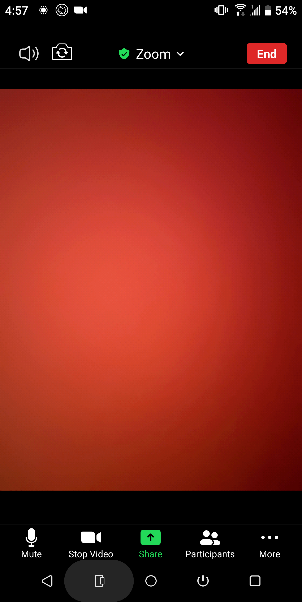 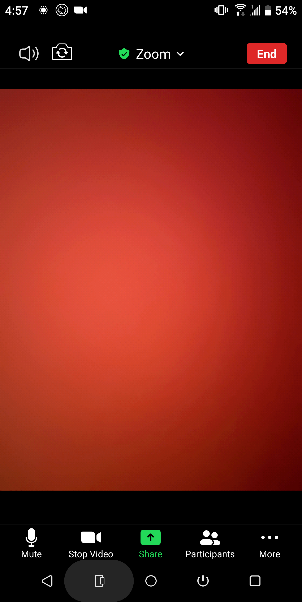 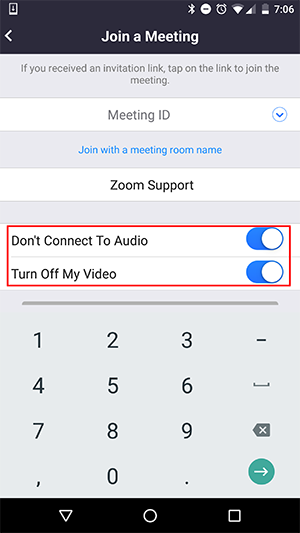 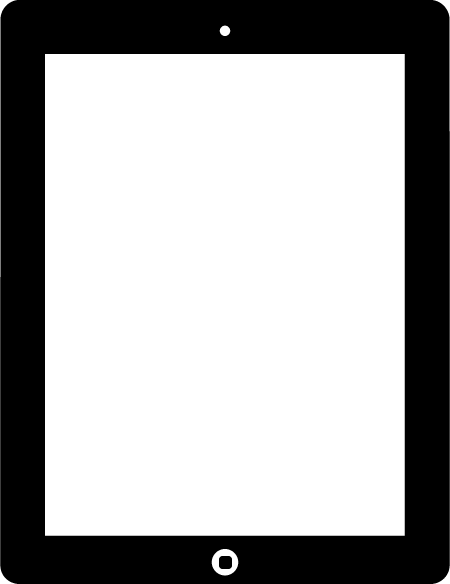 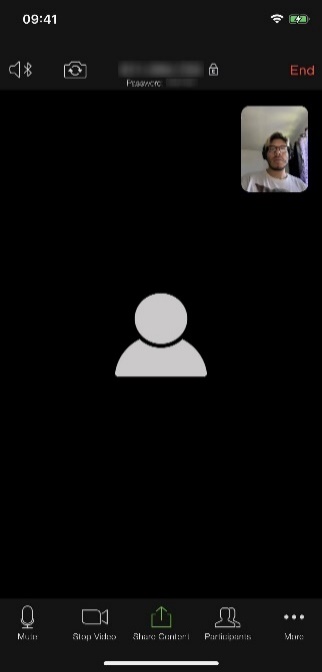 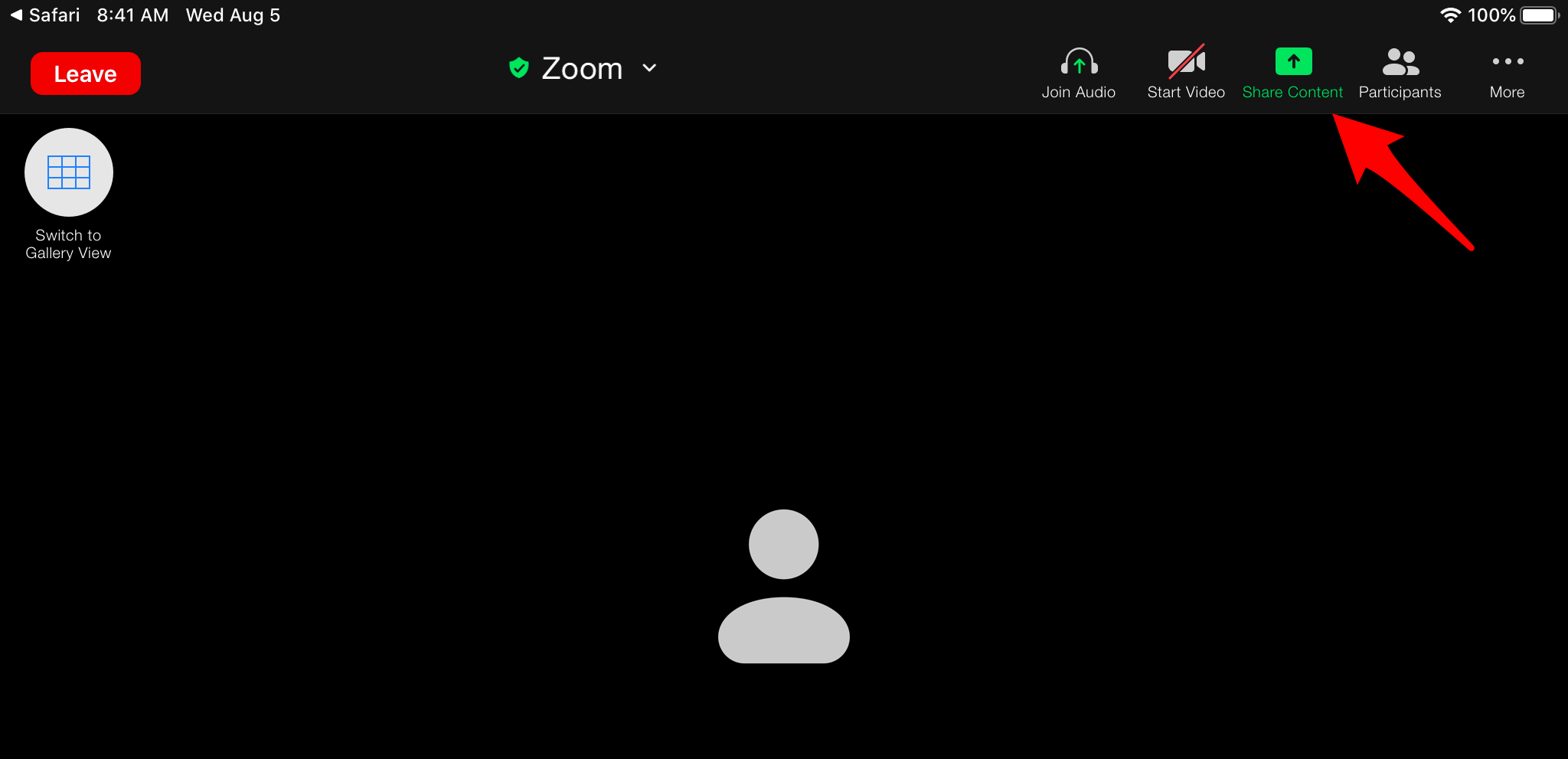 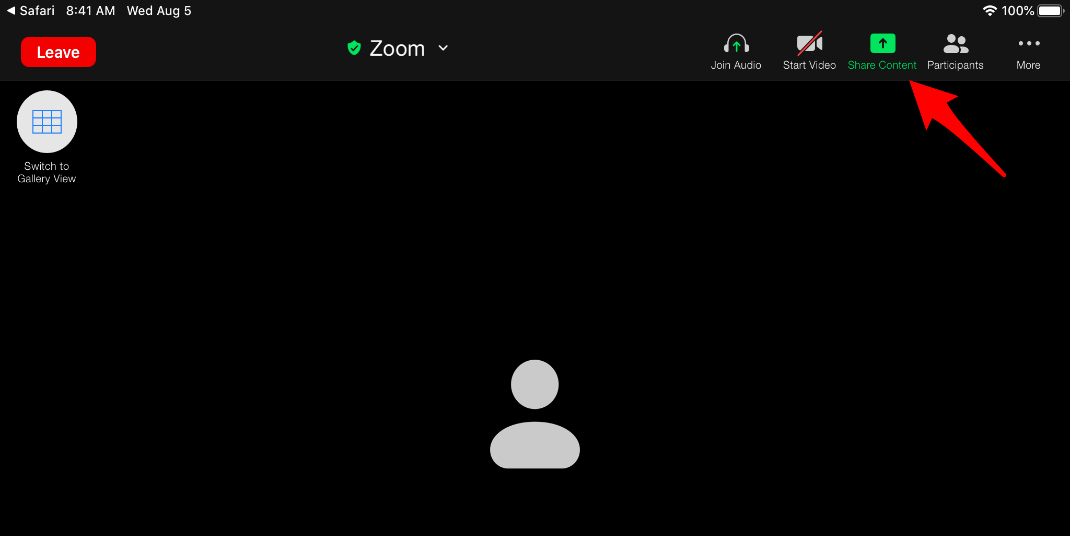 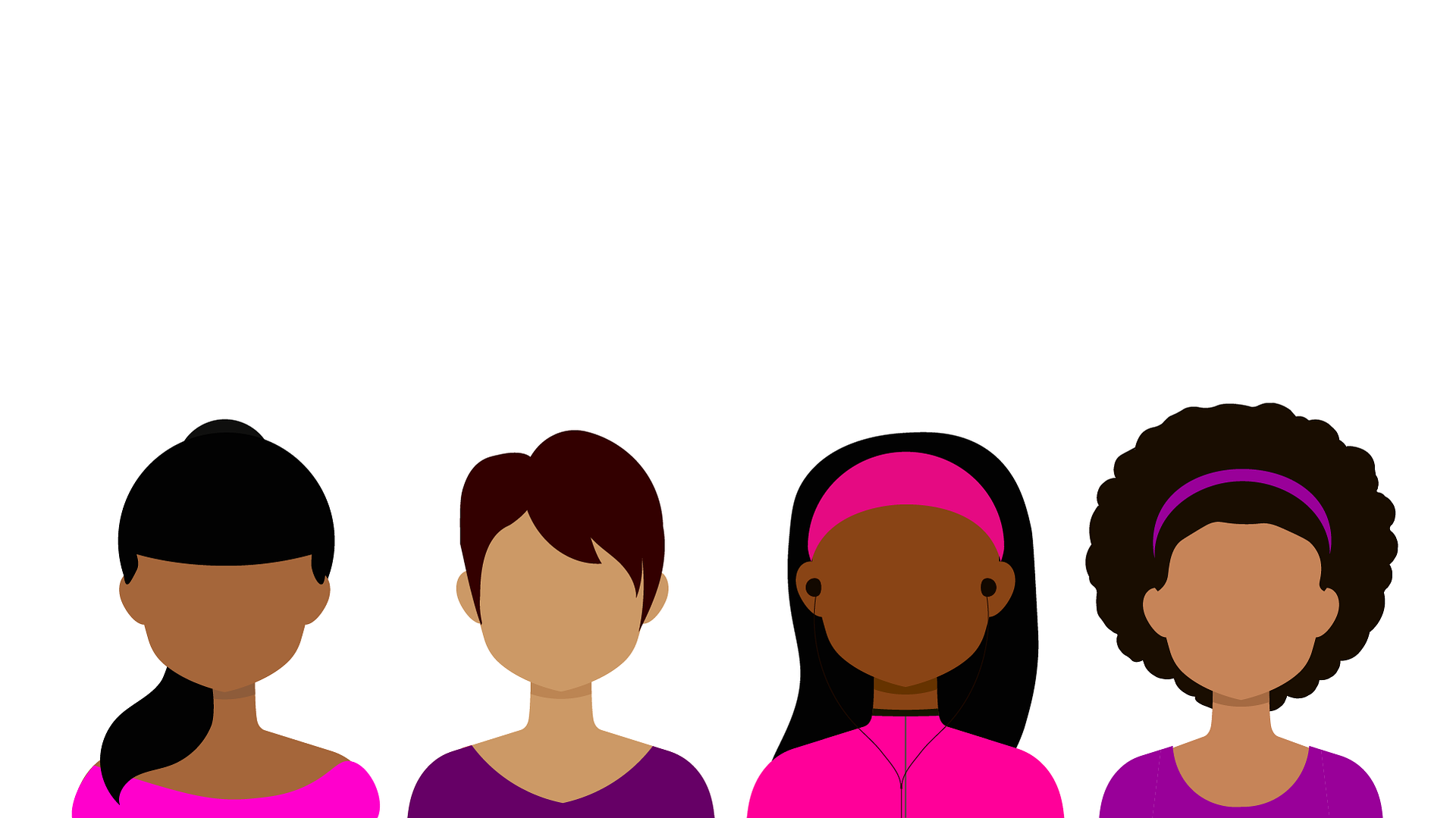 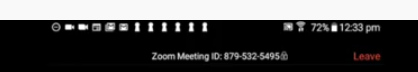 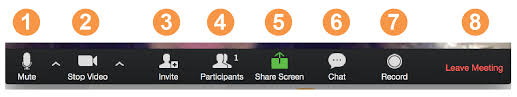 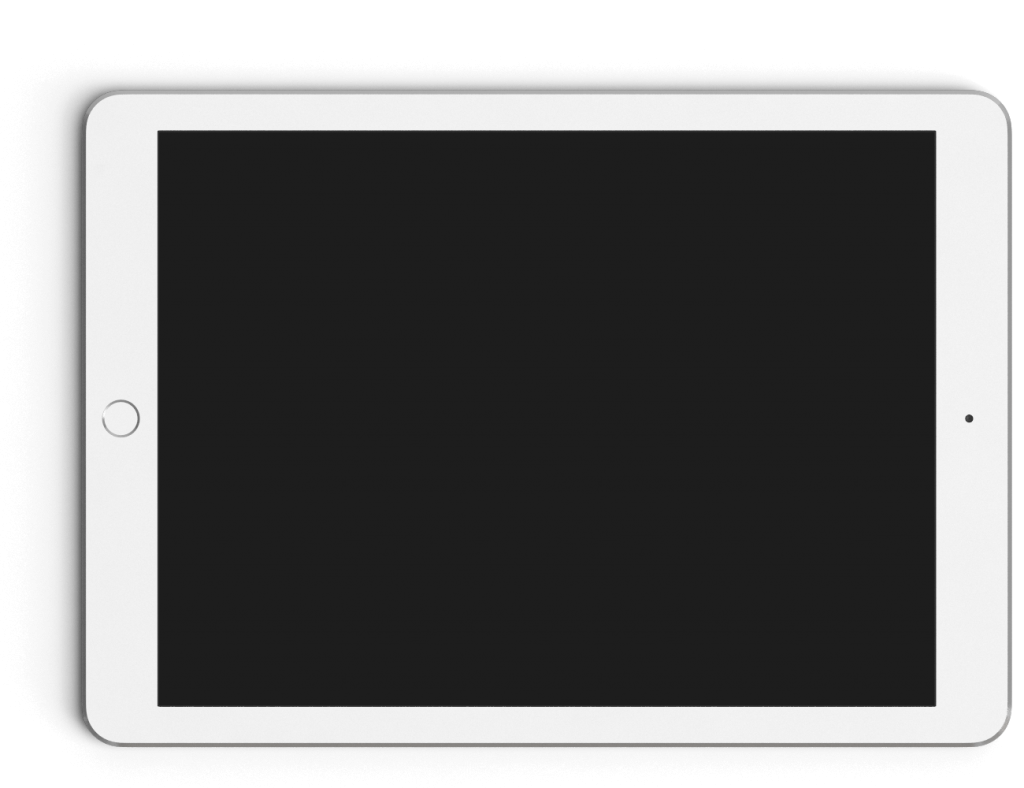 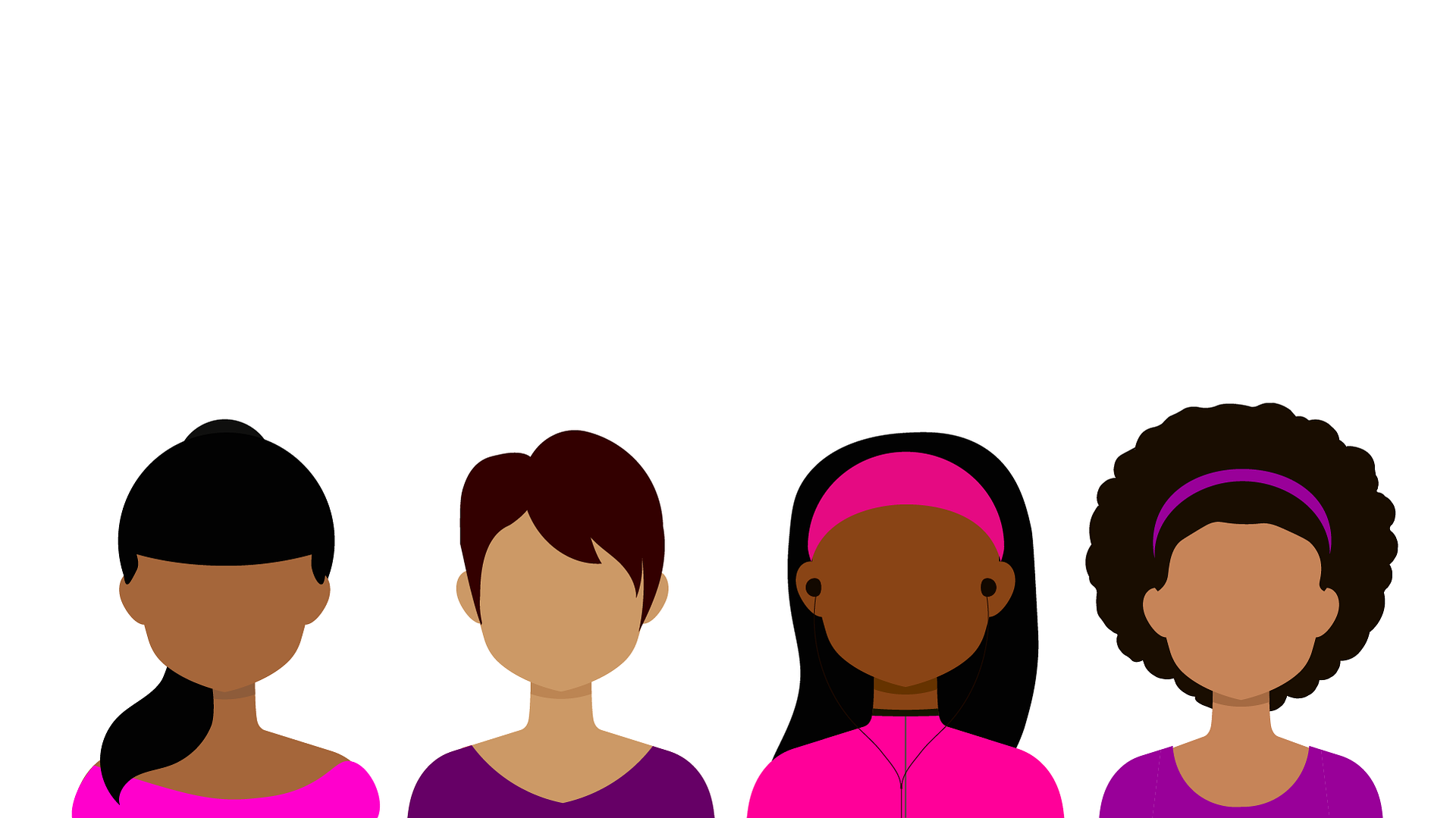 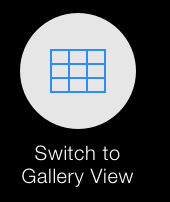 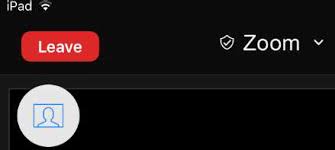 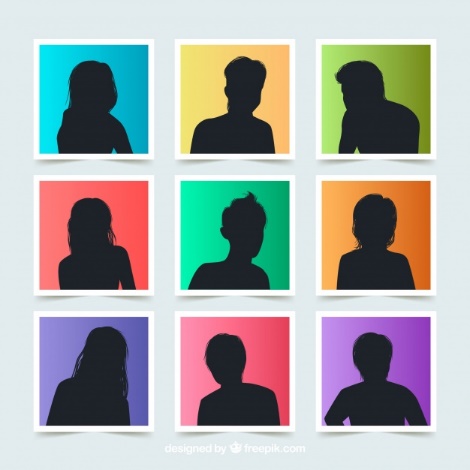 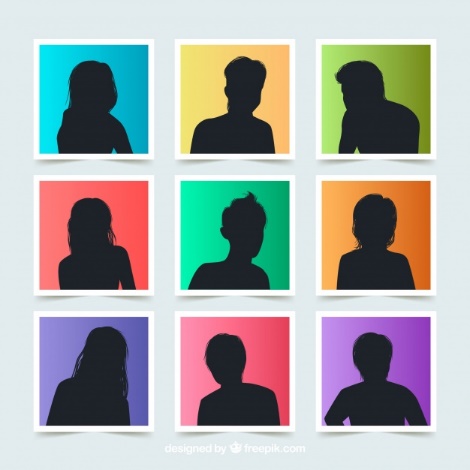 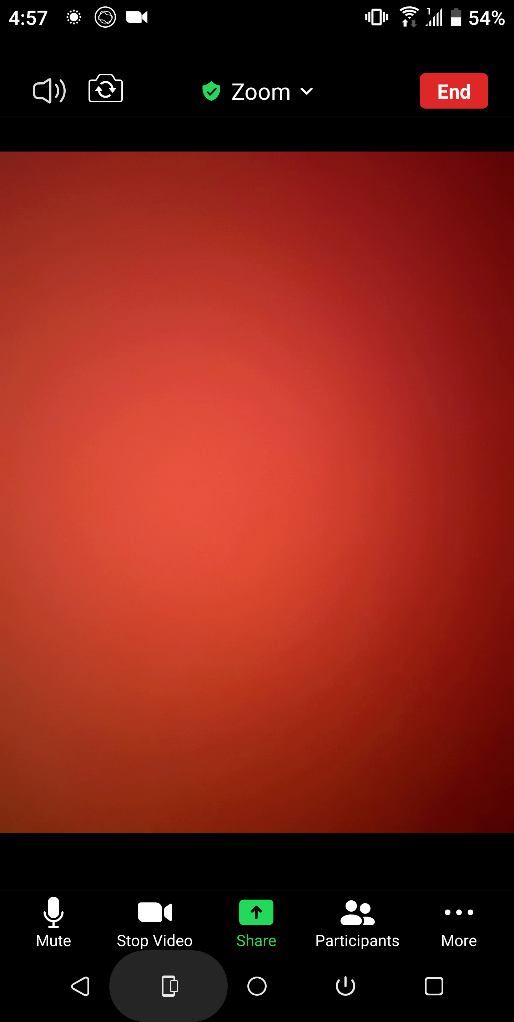 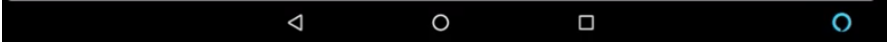 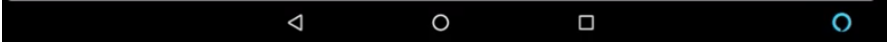 DATE 2021
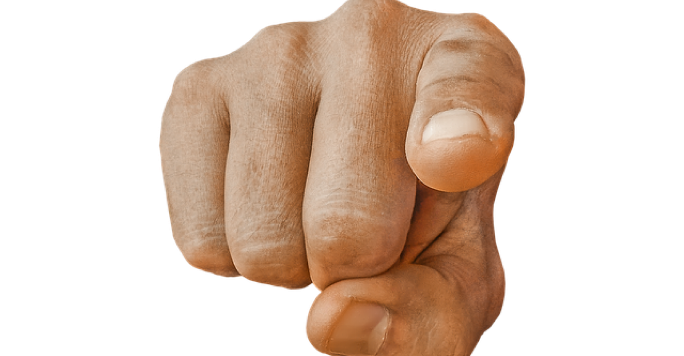 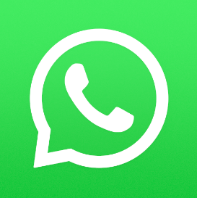 open WhatsApp 
what can you see? 
return Zoom
swipe
look
tap
home
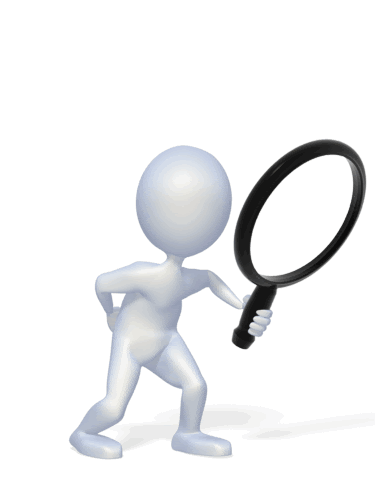 WhatsApp
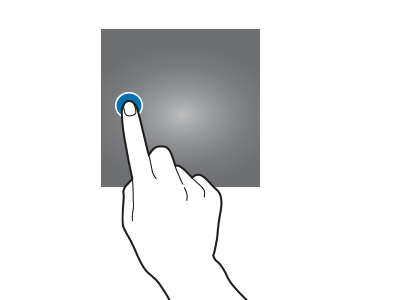 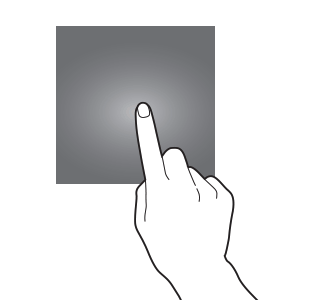 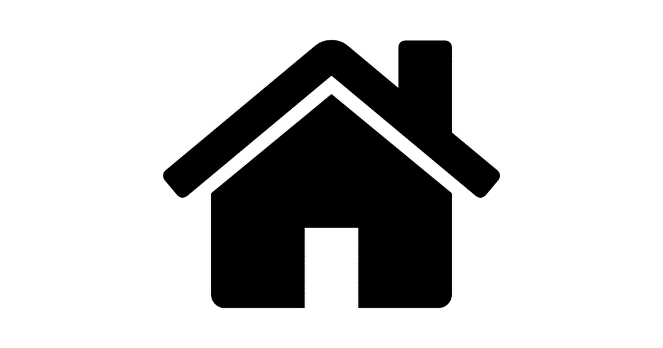 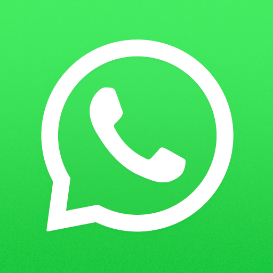 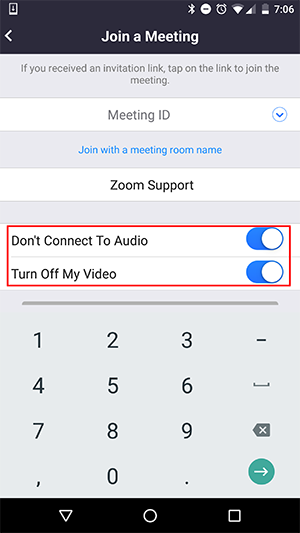 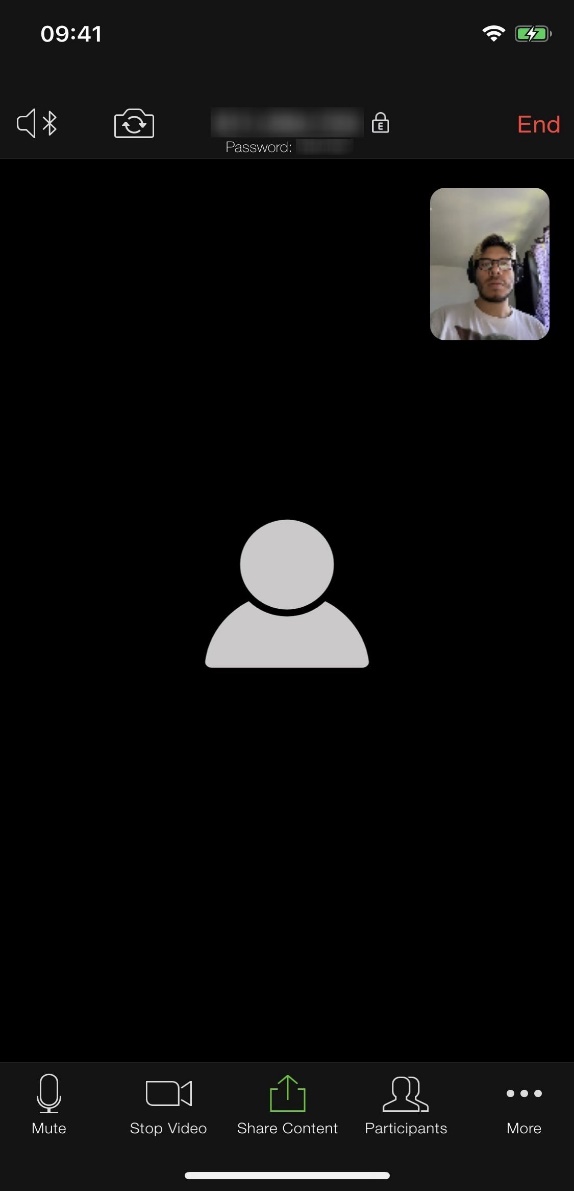 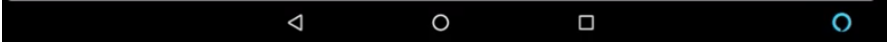 DATE 2021
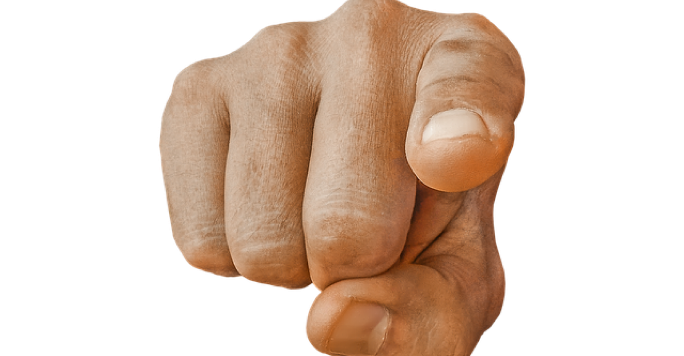 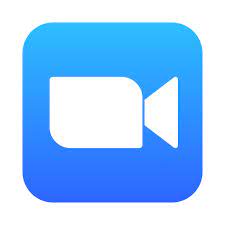 go to WhatsApp 
what can you see? 
return to Zoom
swipe
look
tap
home
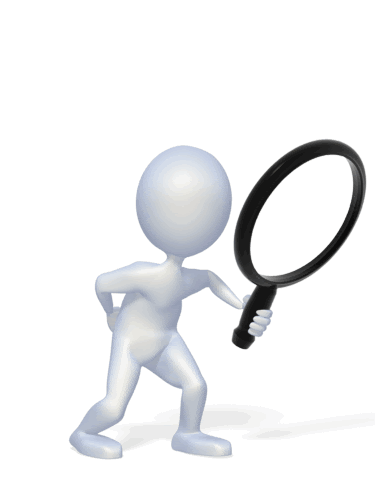 Zoom
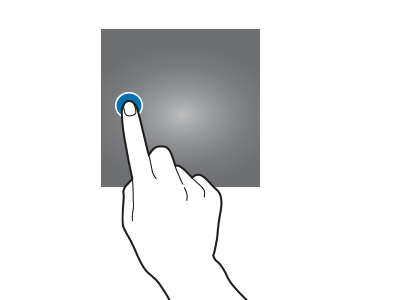 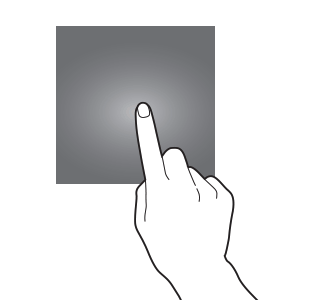 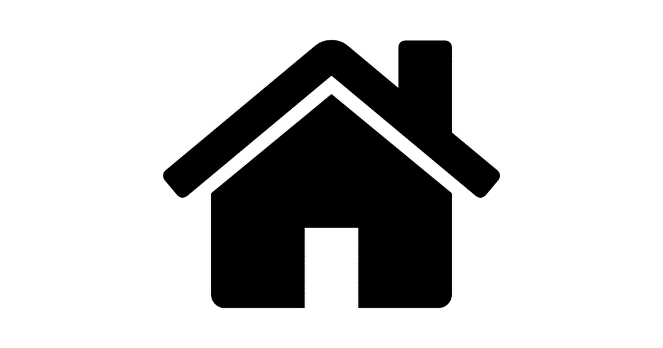 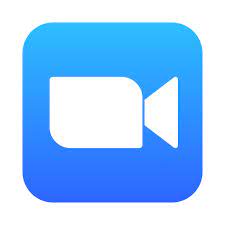 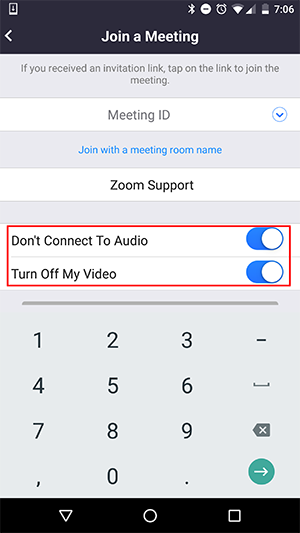 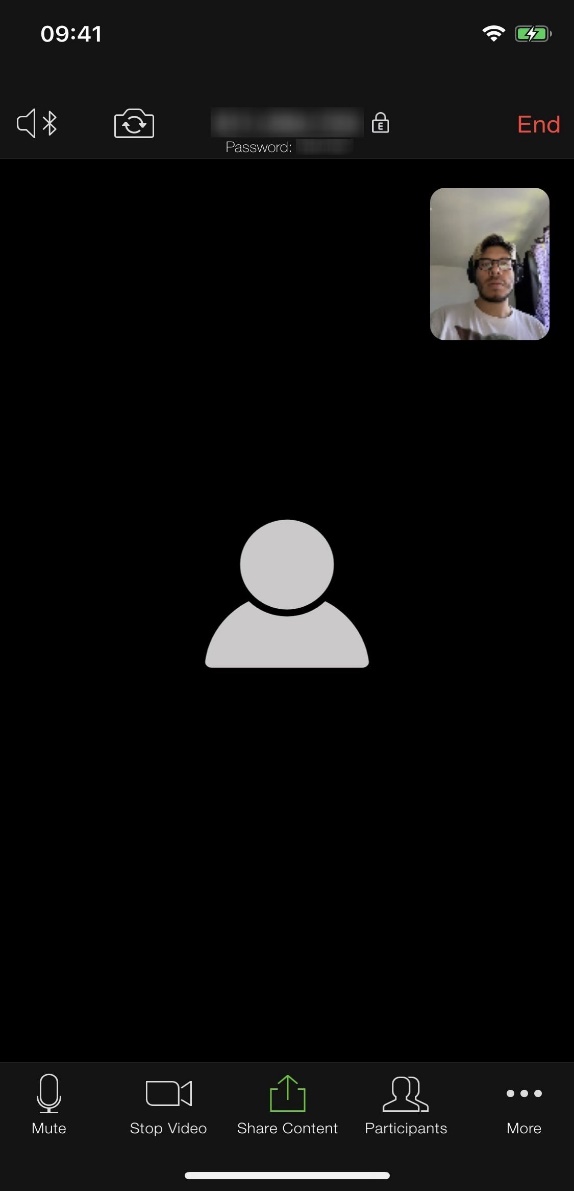 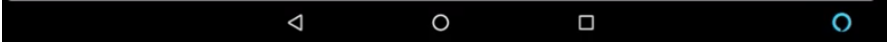 DATE 2021
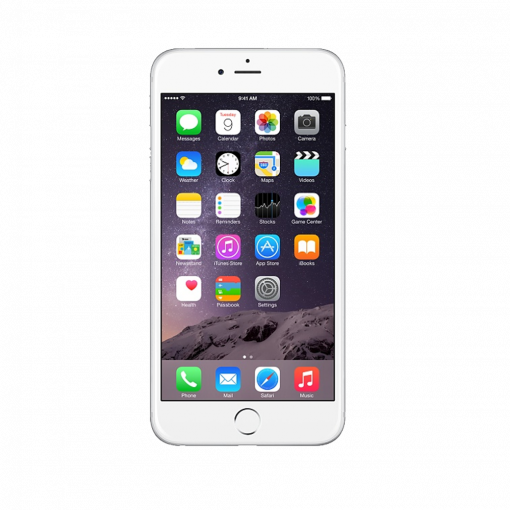 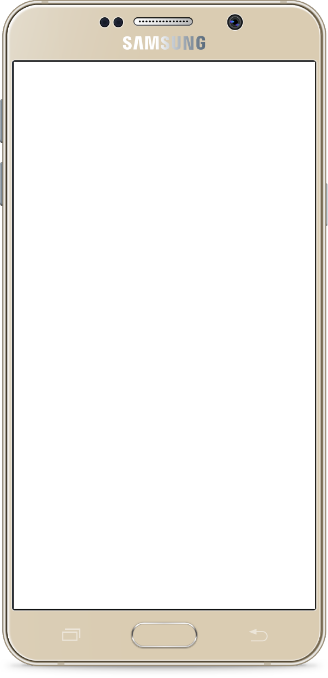 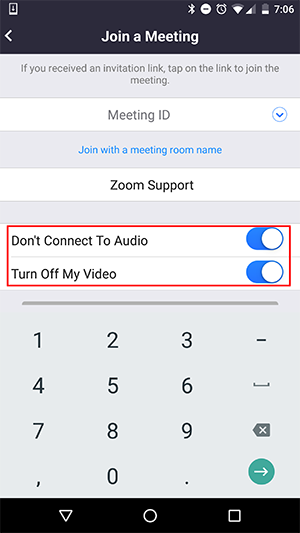 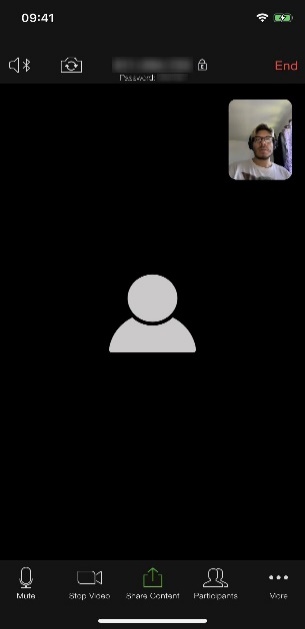 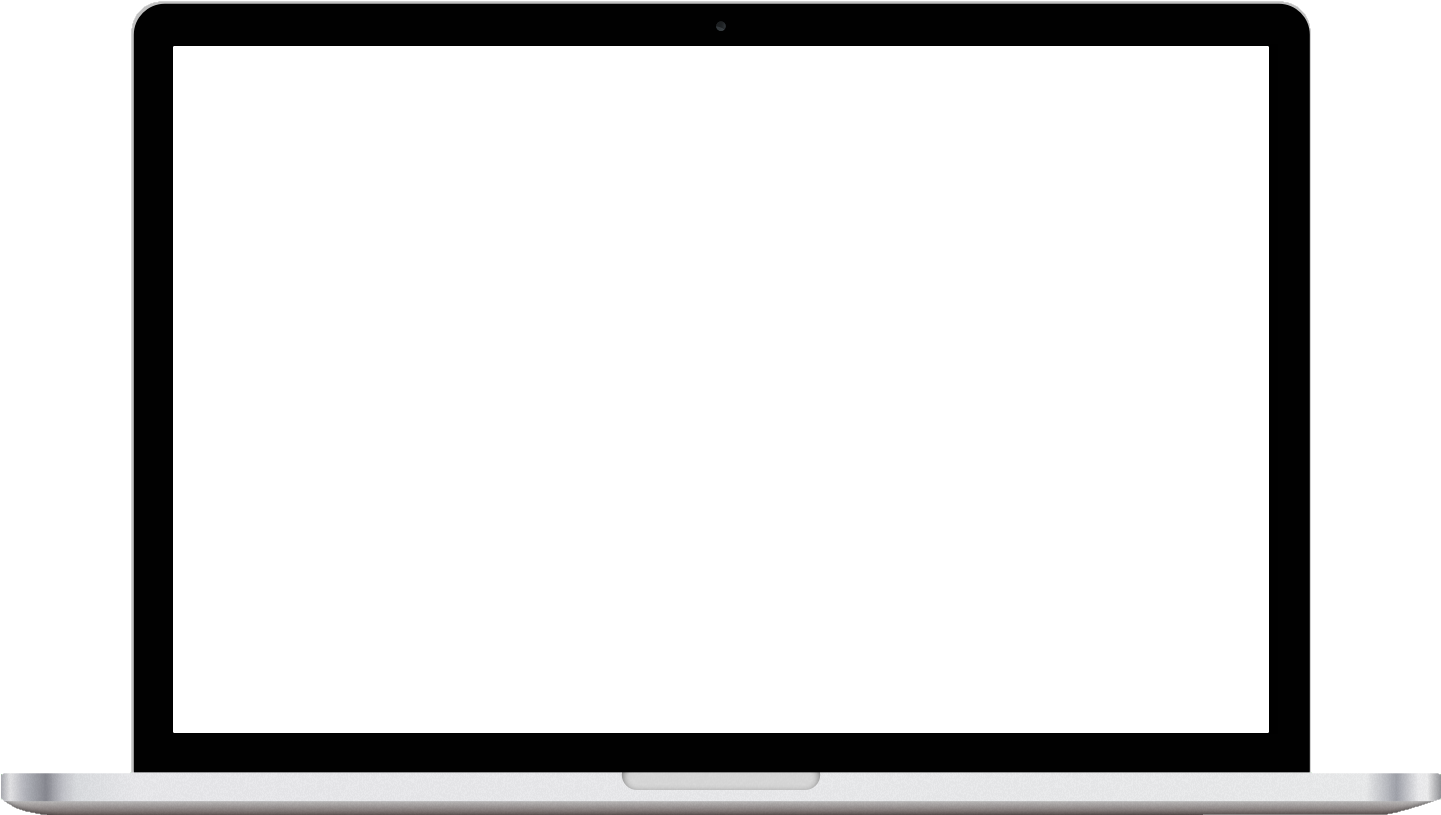 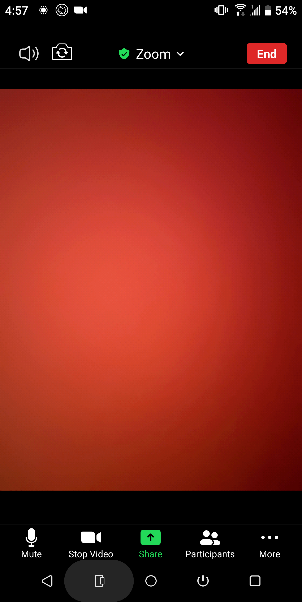 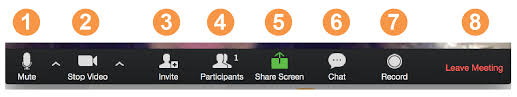 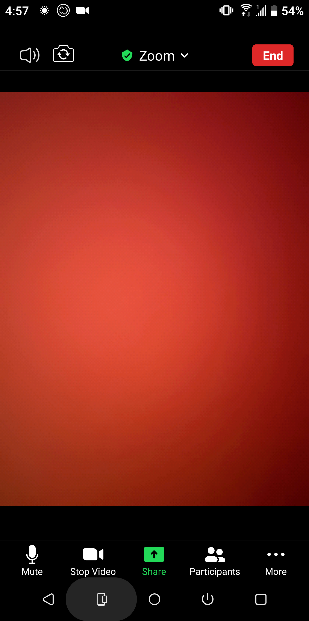 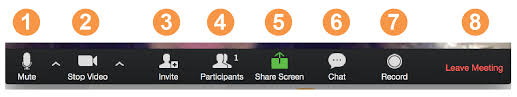 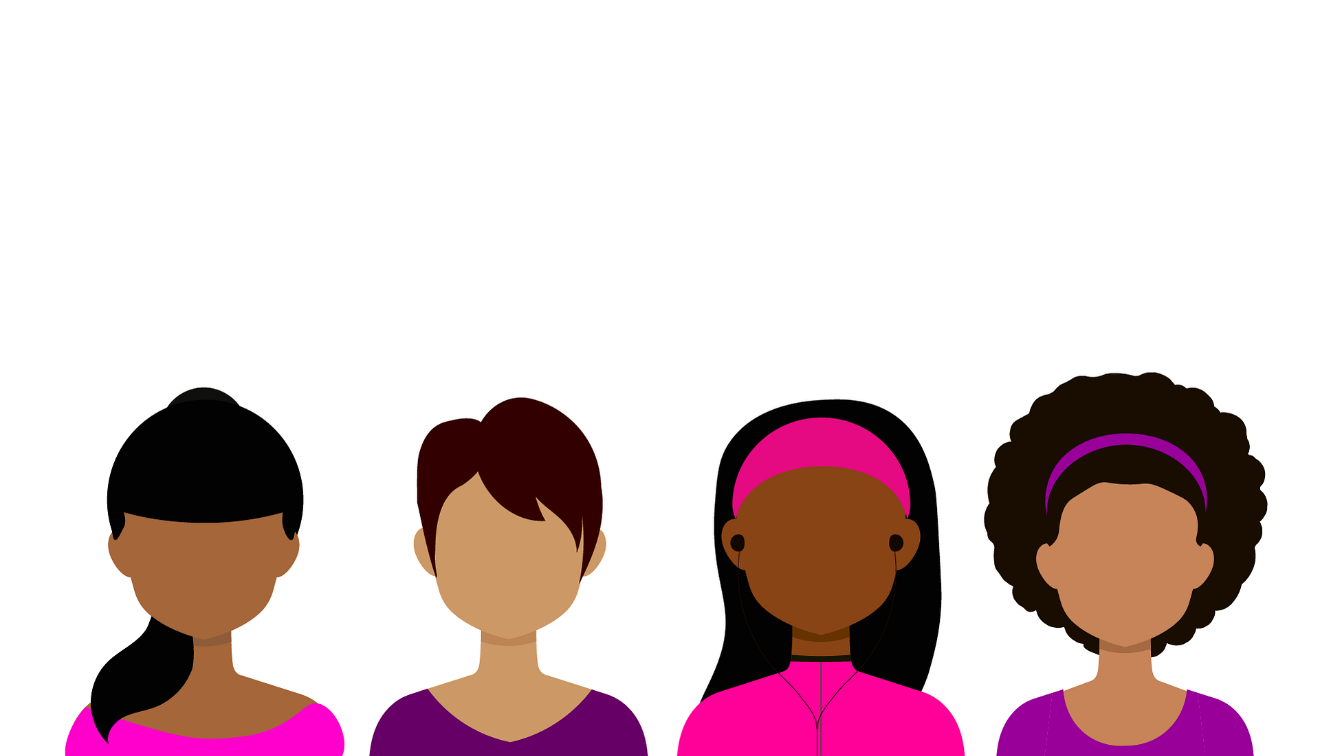 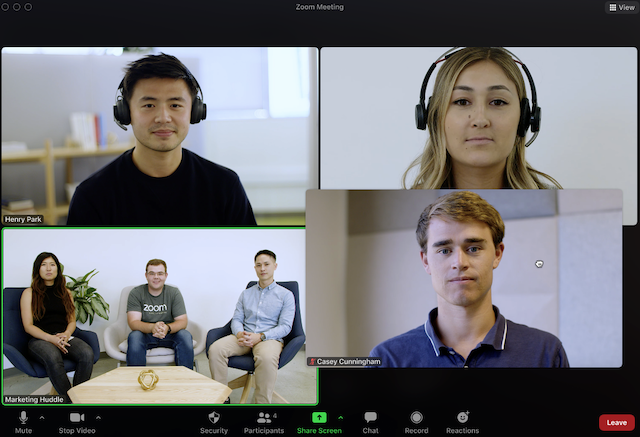 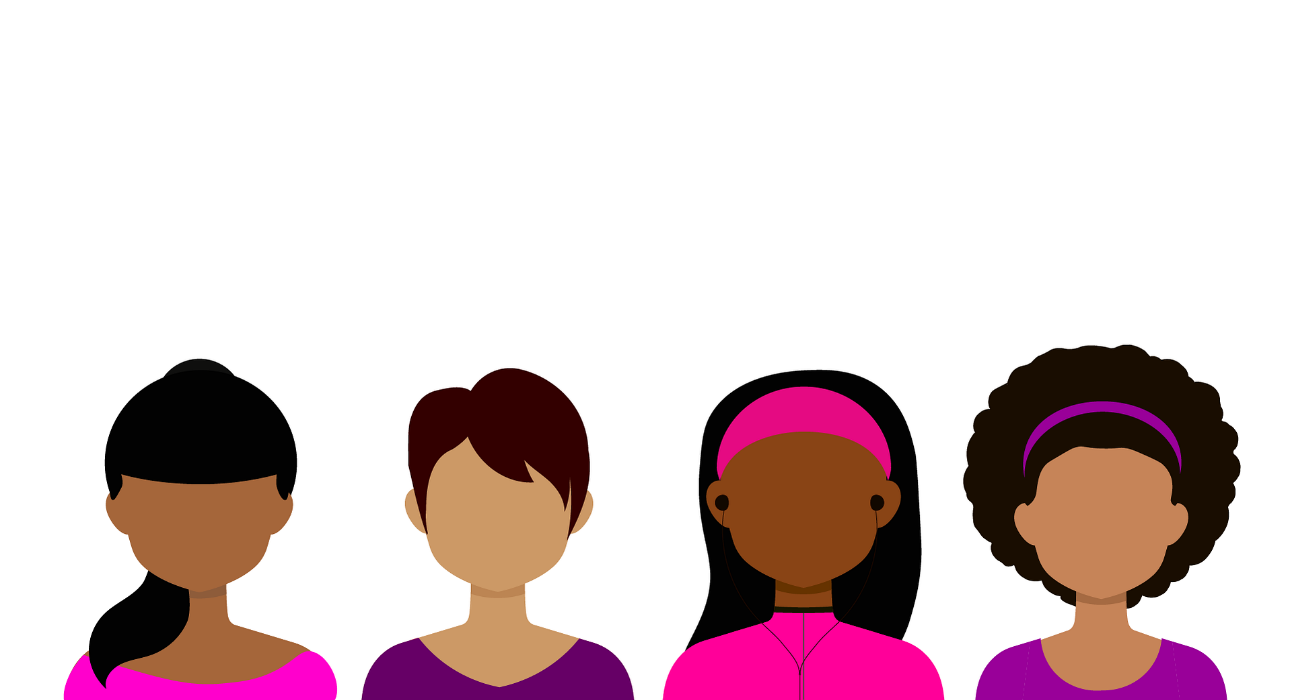 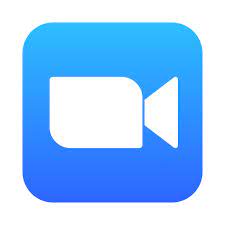 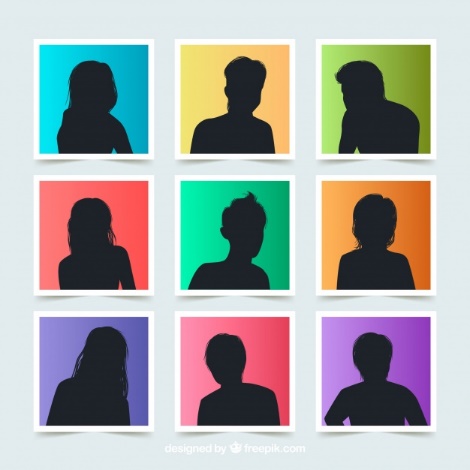 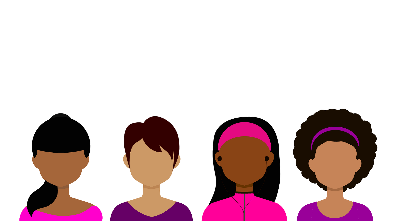 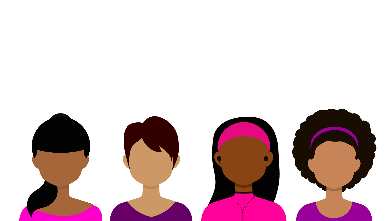 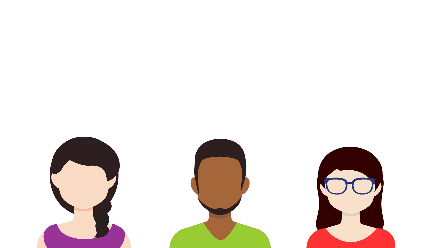 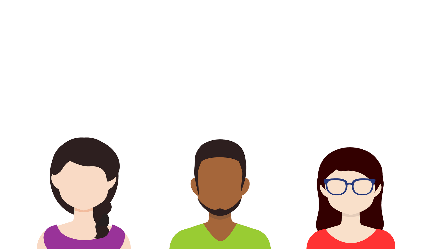 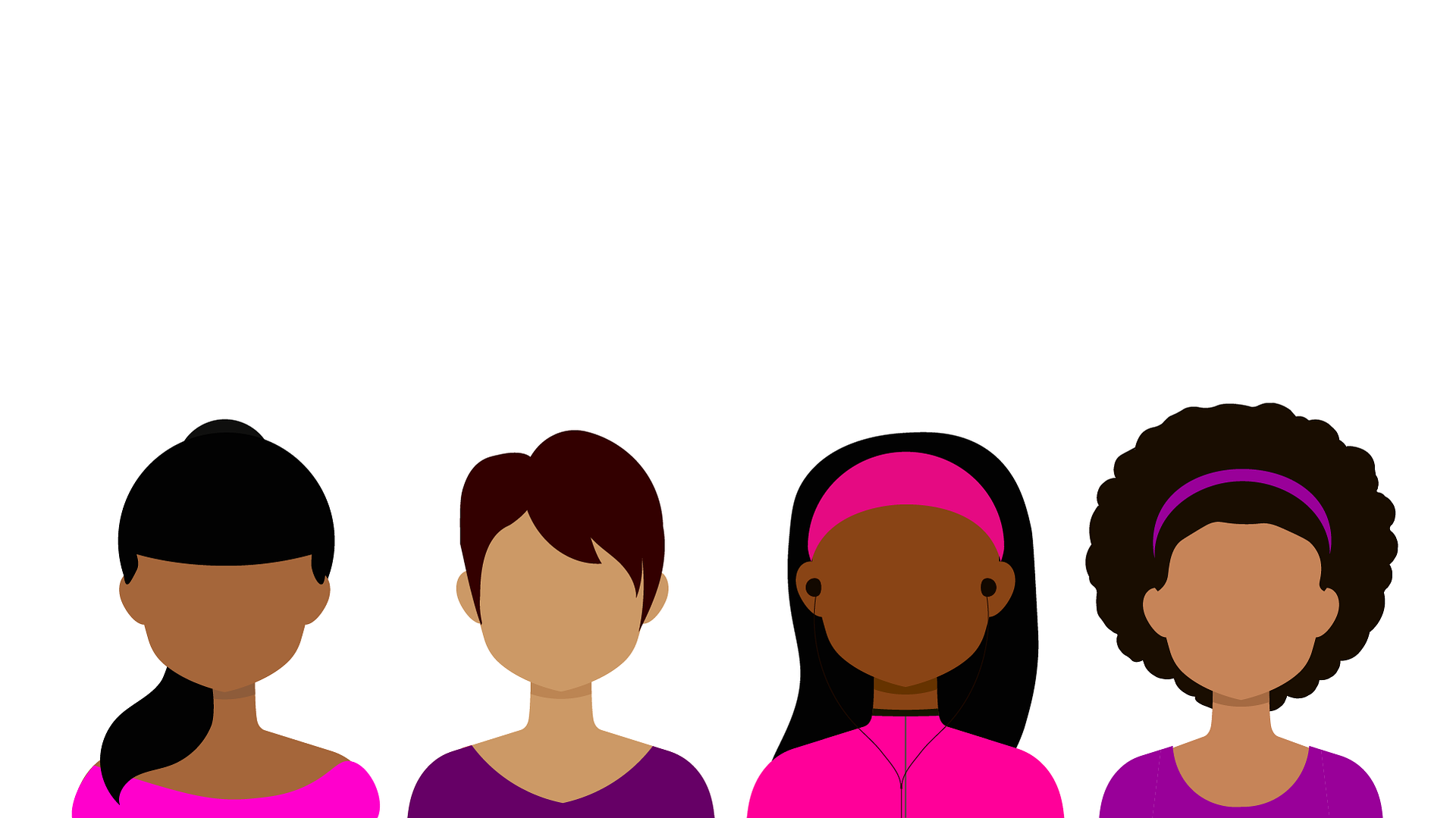 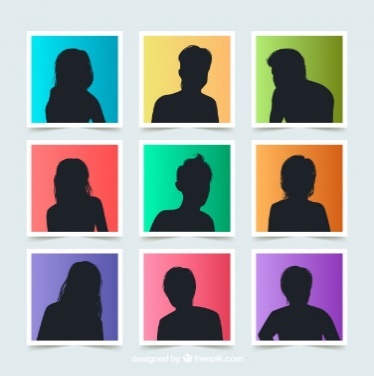 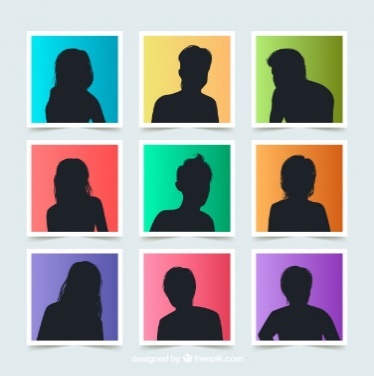 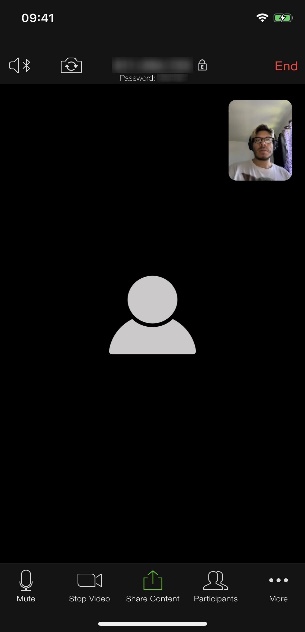 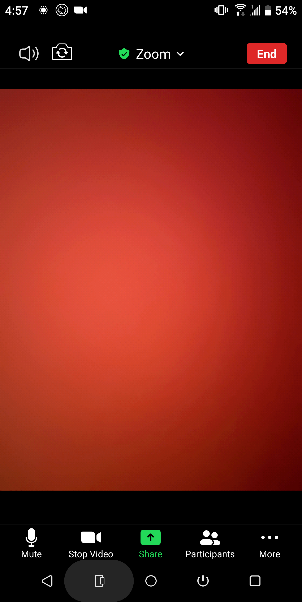 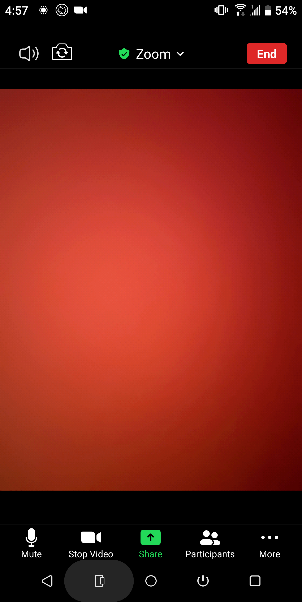 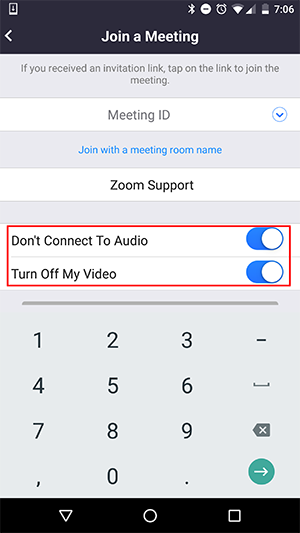 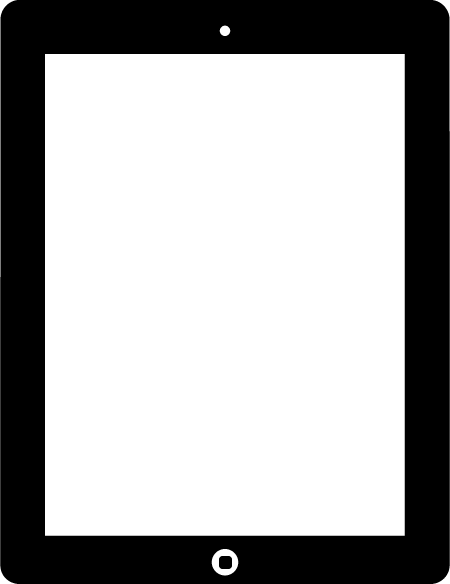 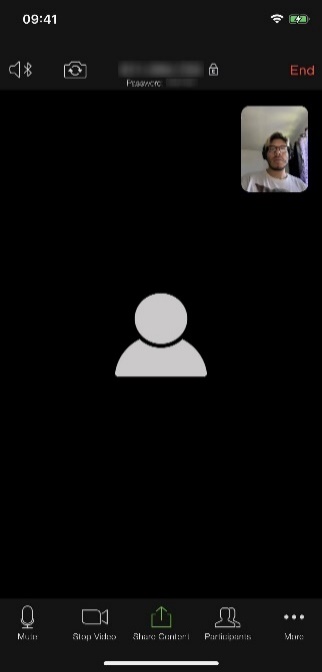 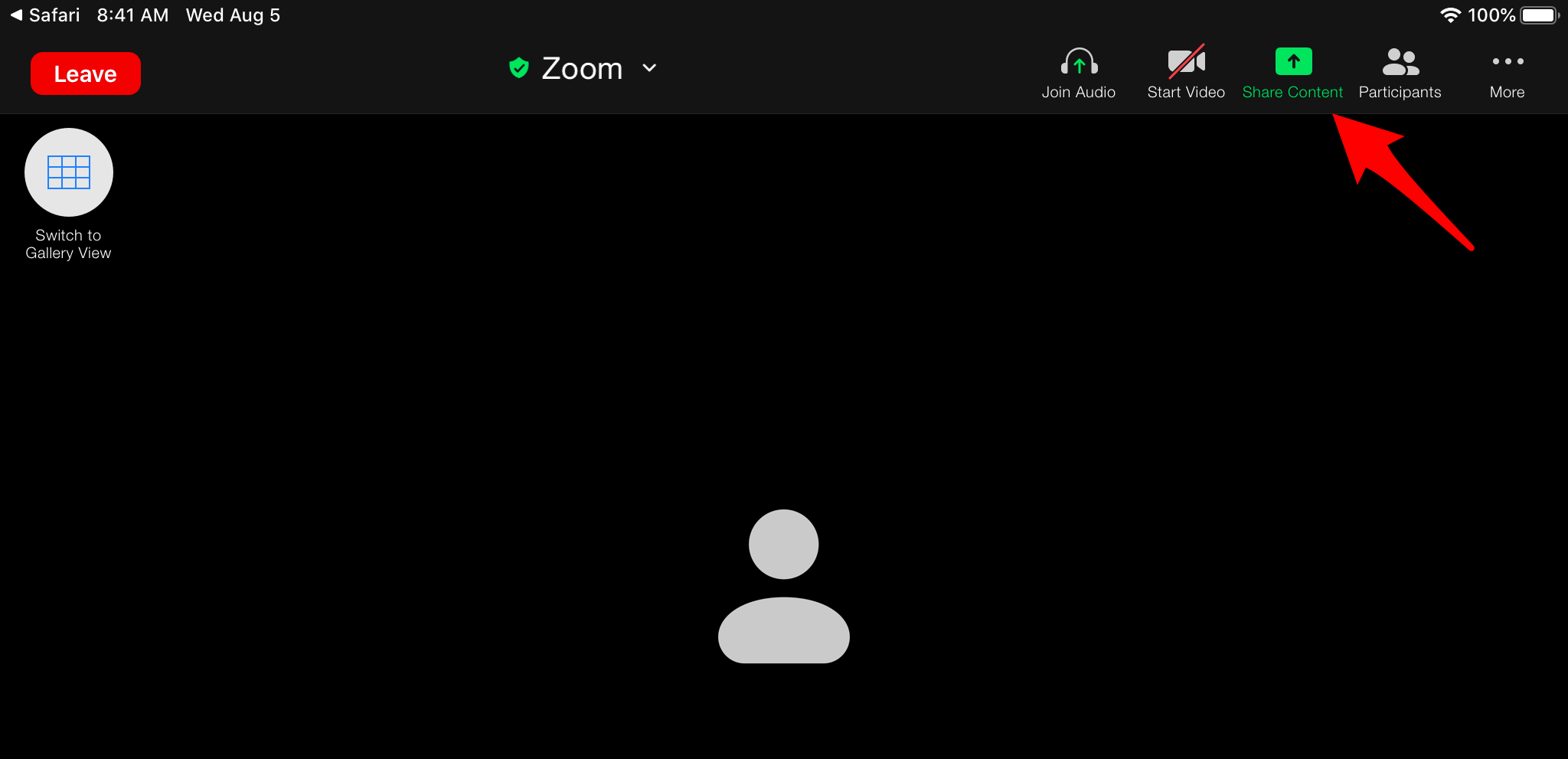 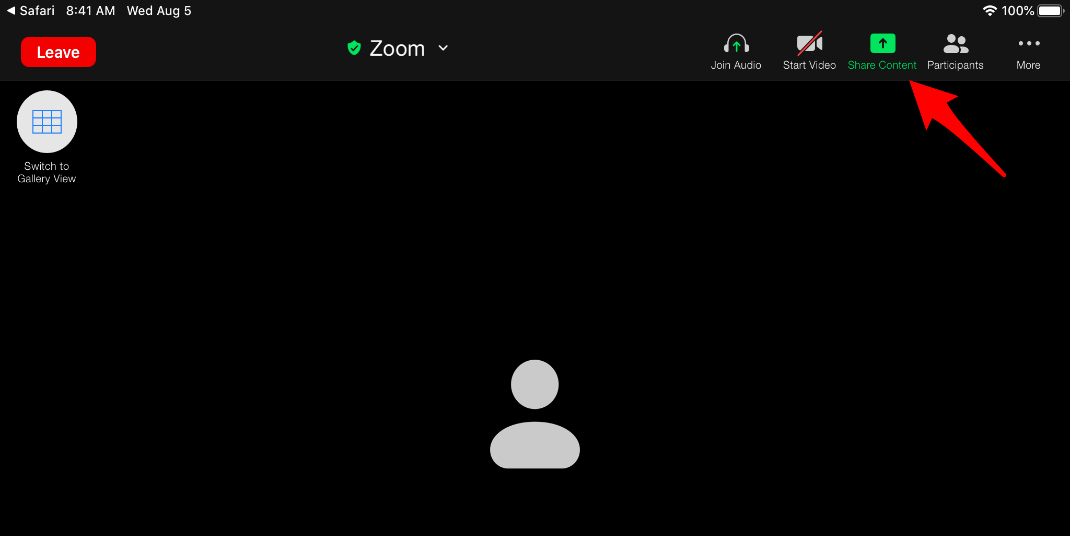 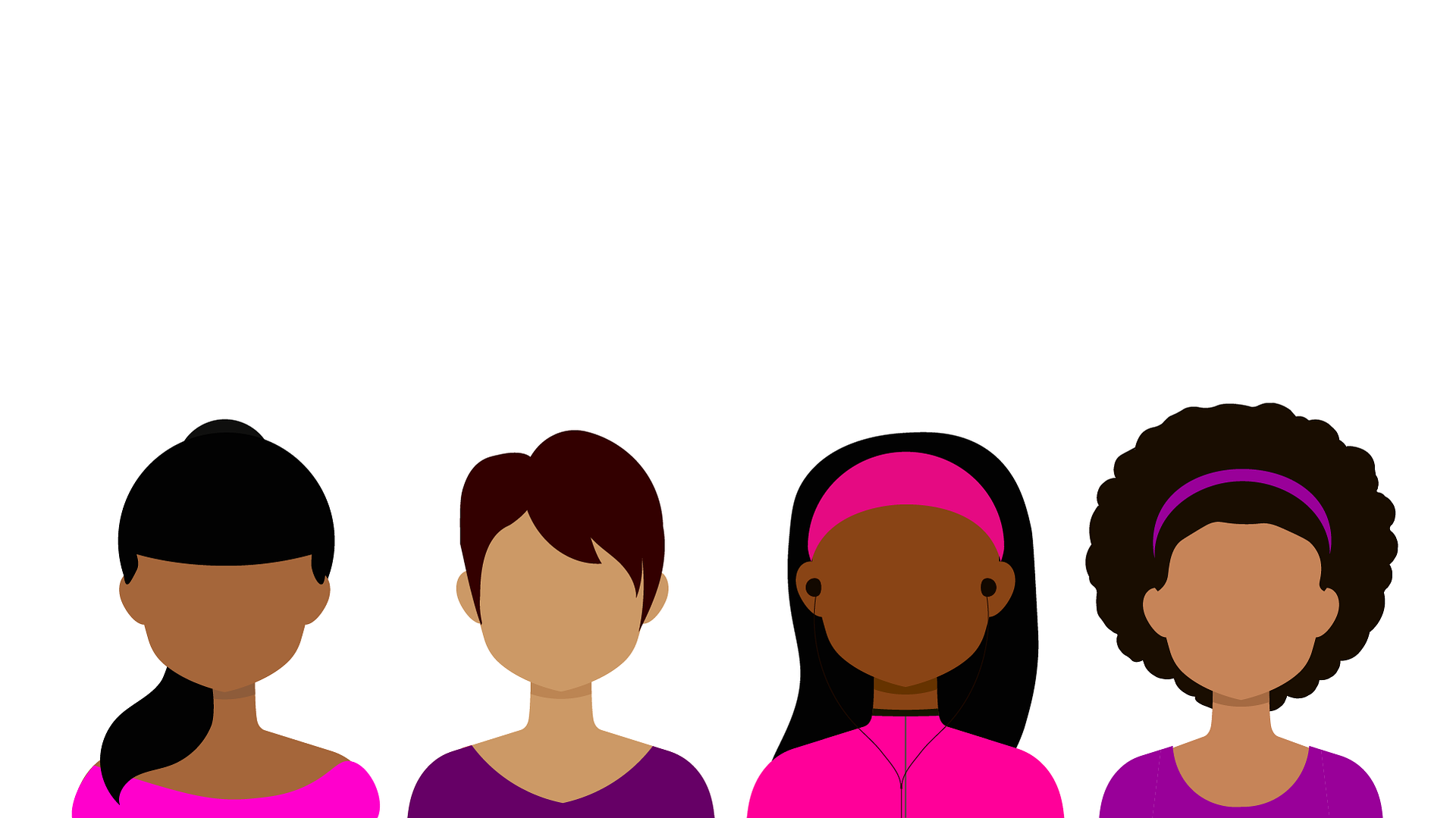 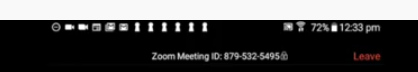 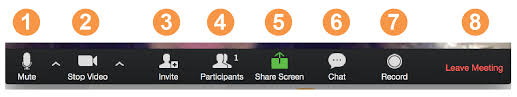 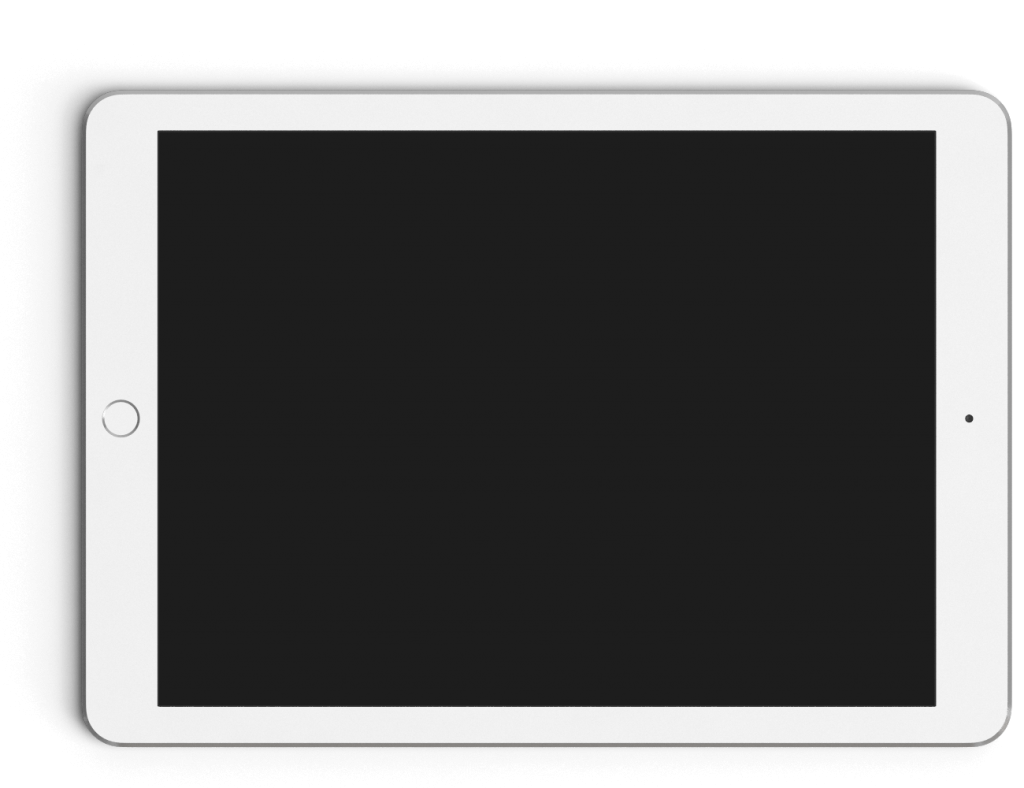 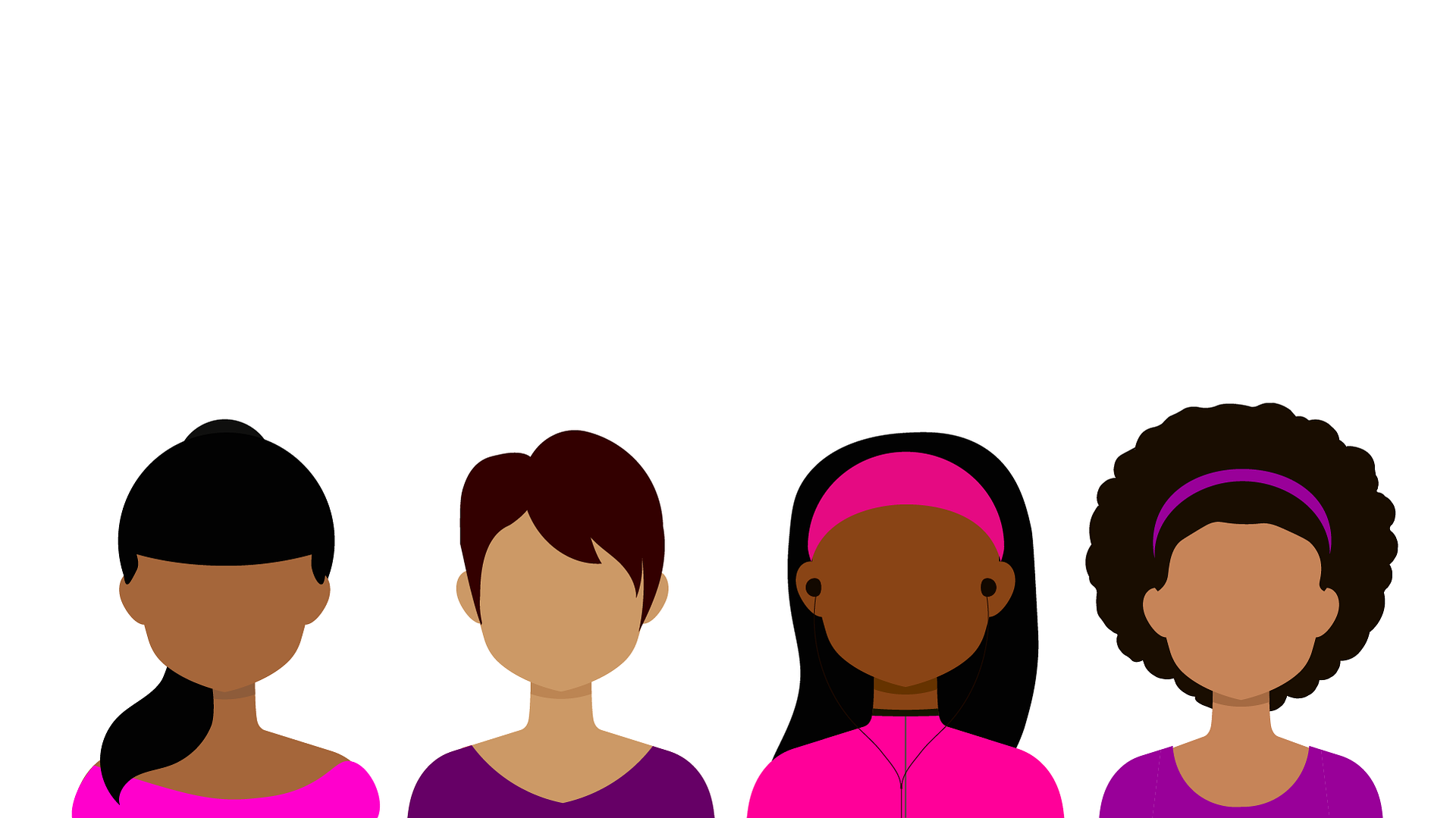 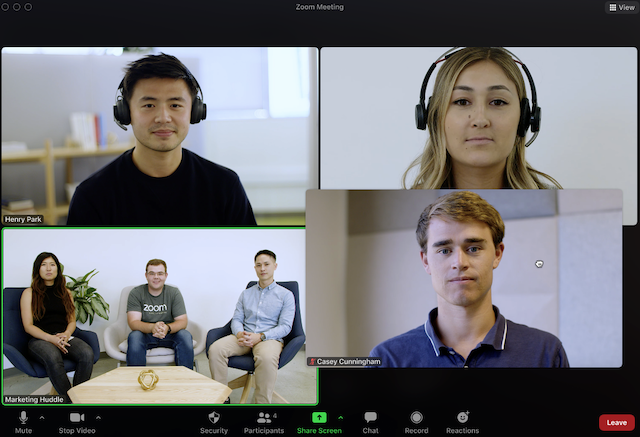 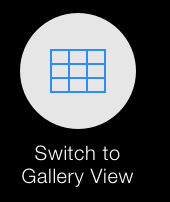 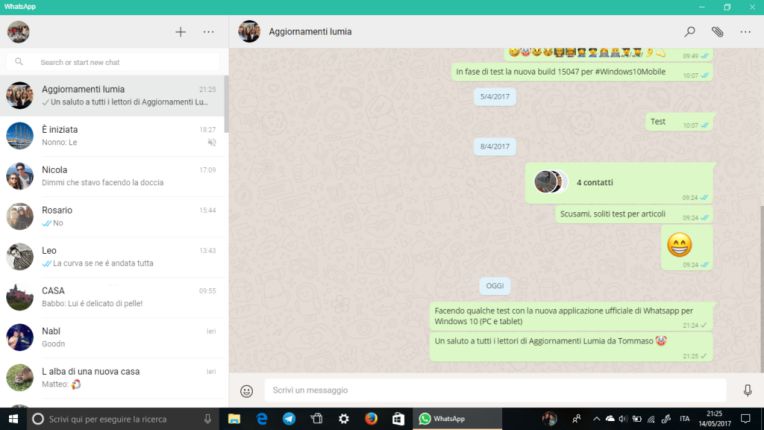 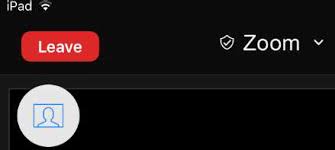 Welcome back
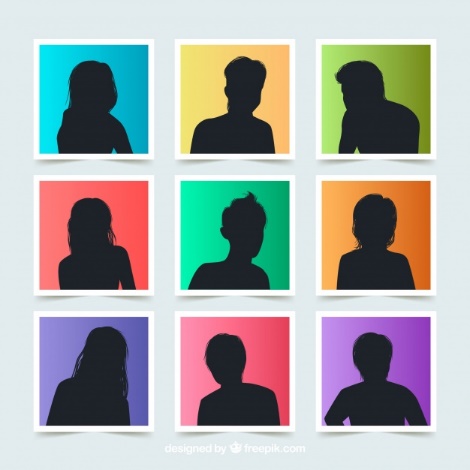 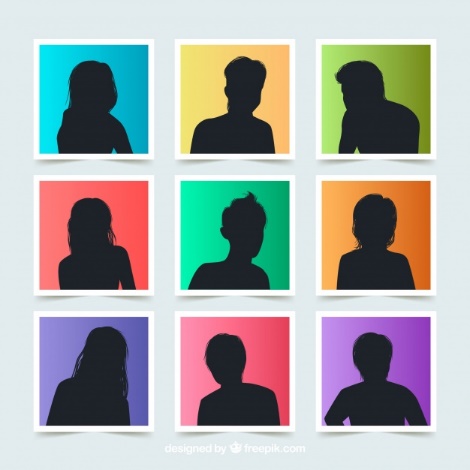 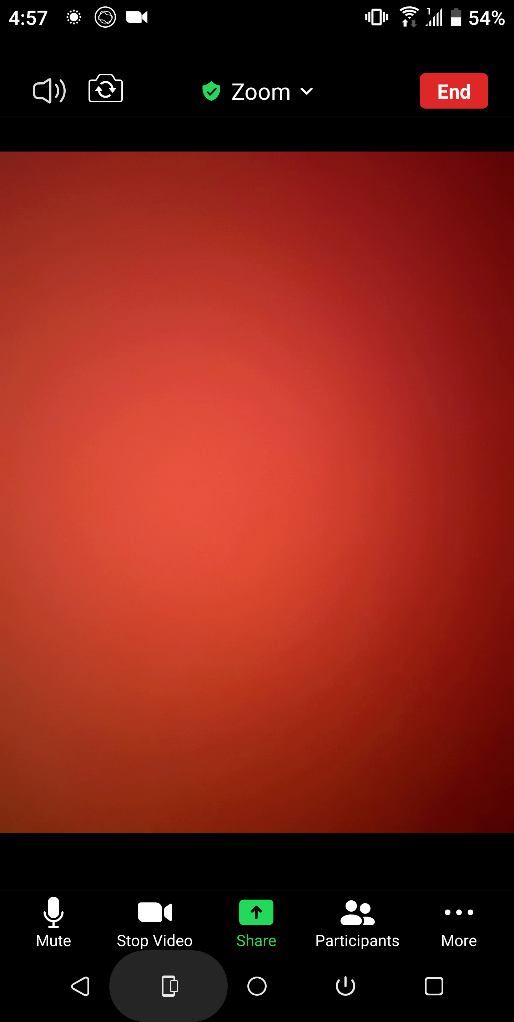 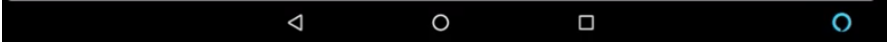 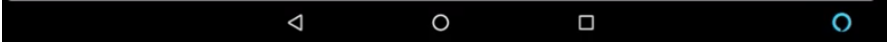 DATE 2021
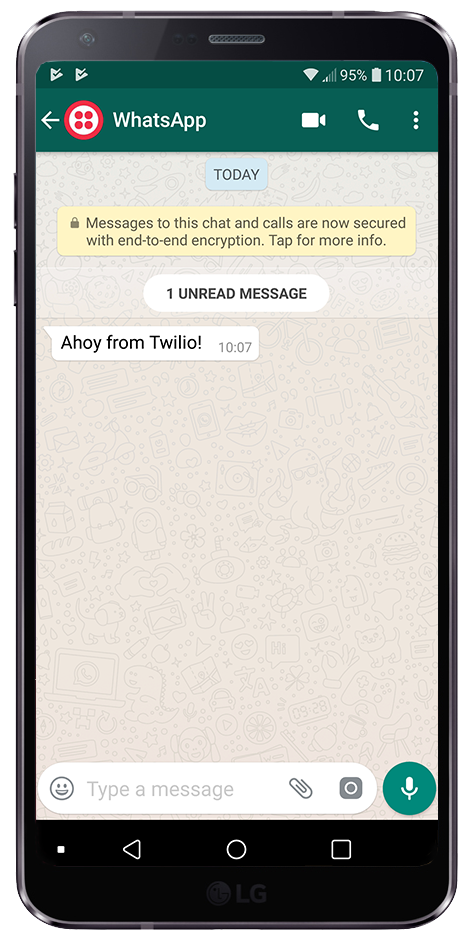 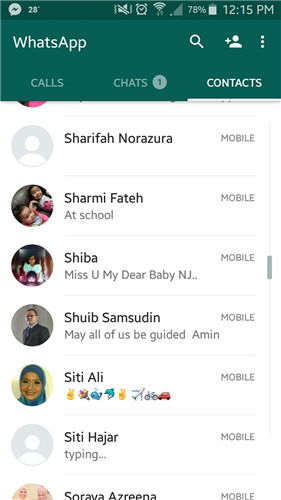 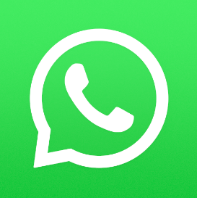 CONTACTS
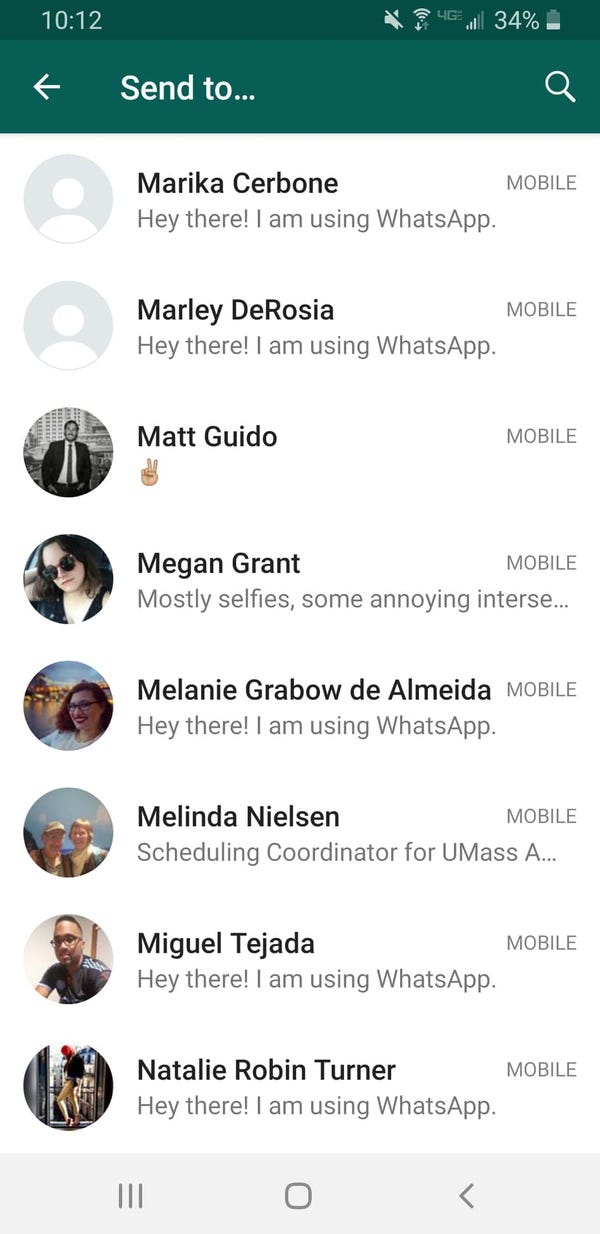 My sister
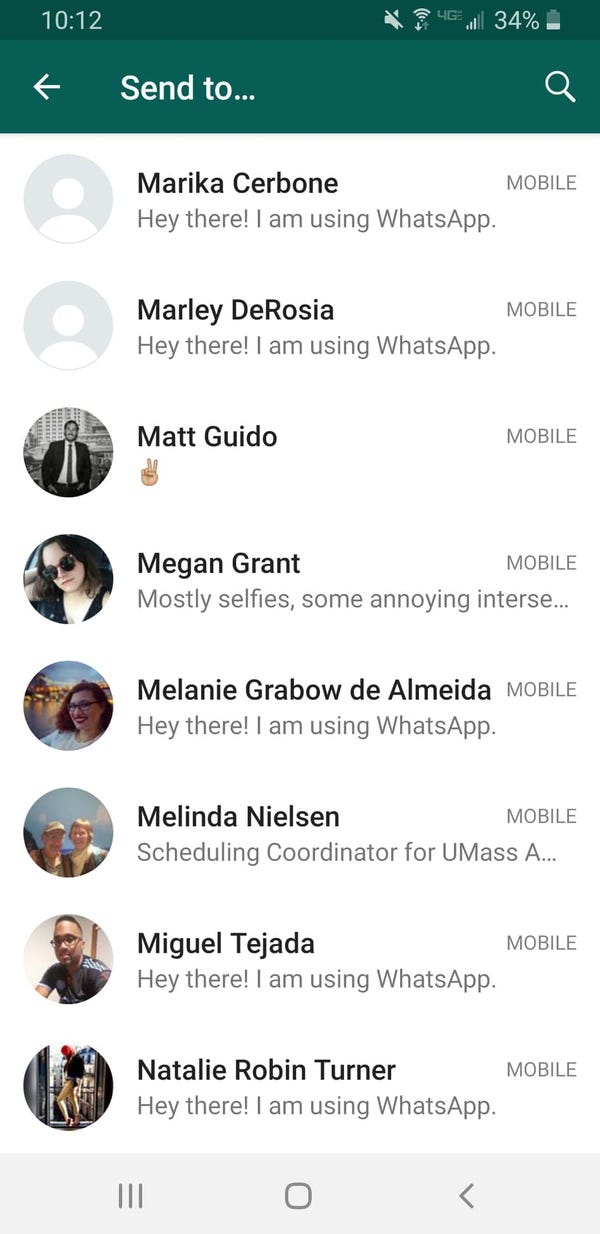 My brother
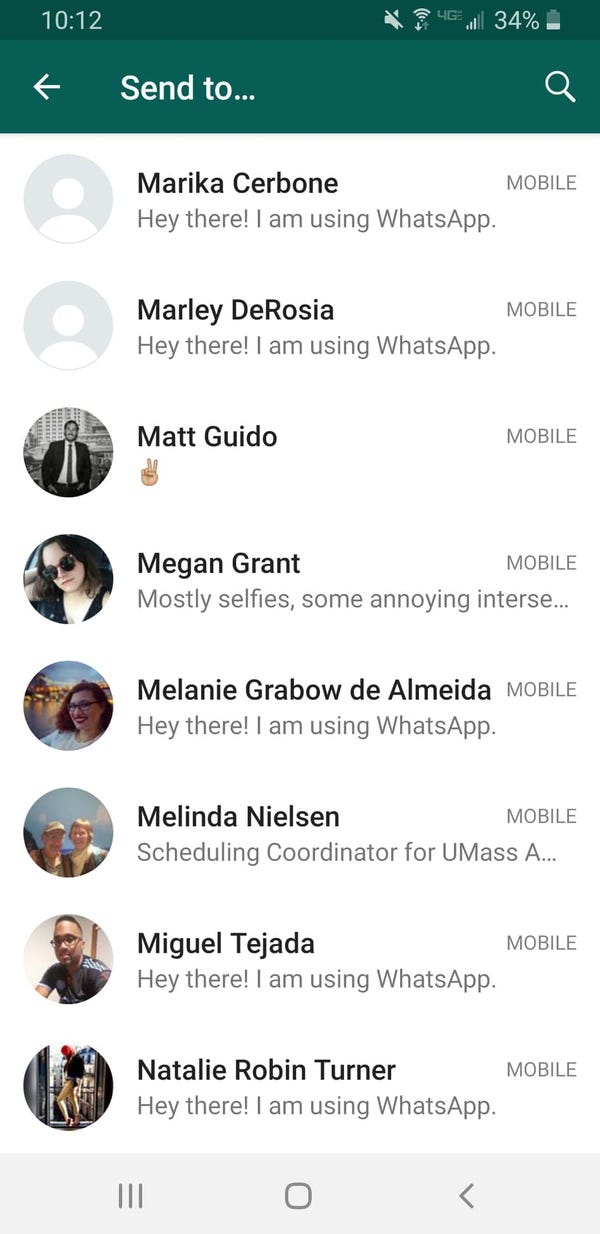 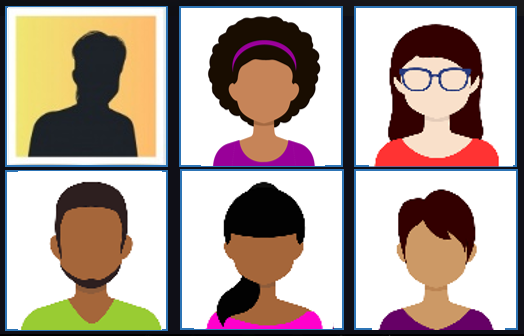 Hana Fazio
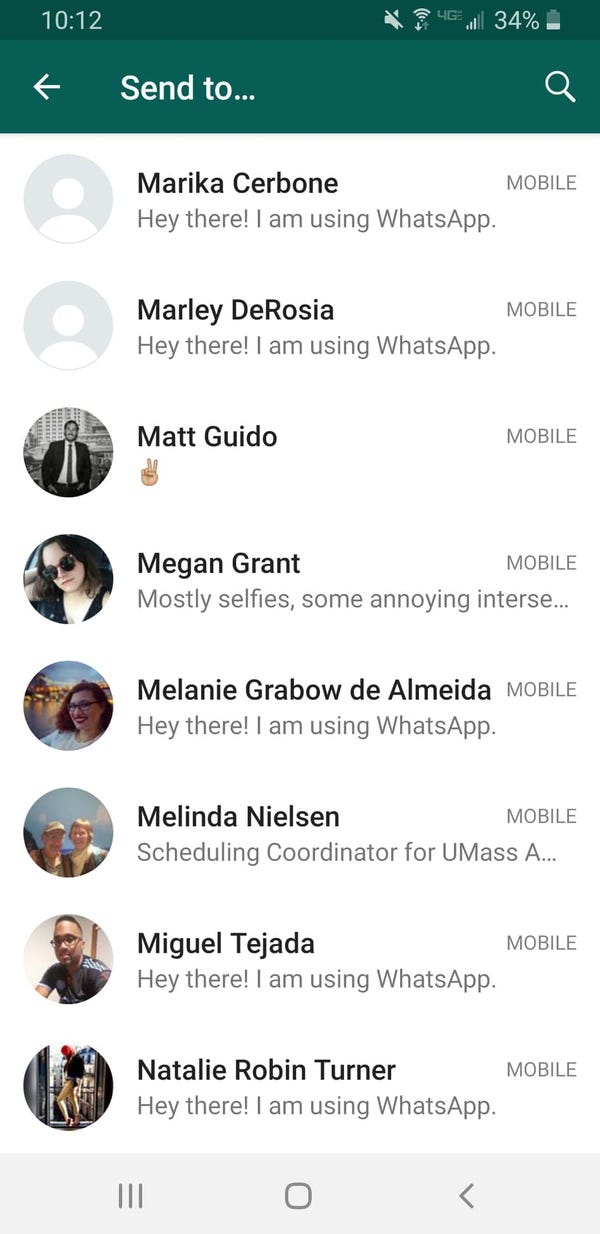 Bella Boutella
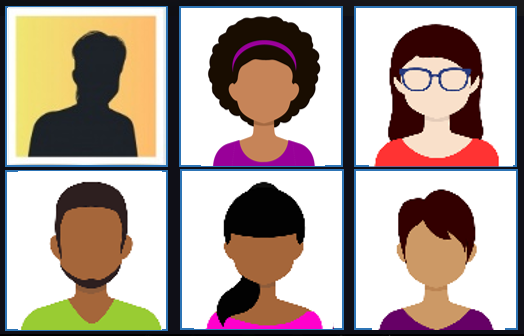 cv
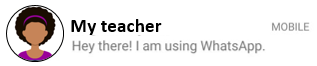 cv
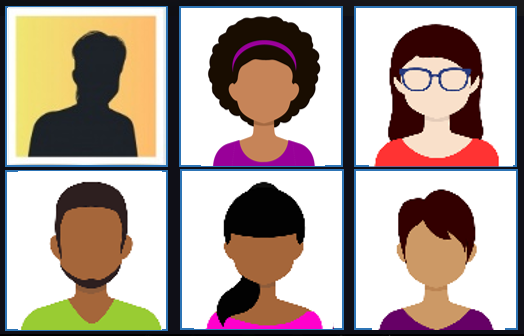 My teacher
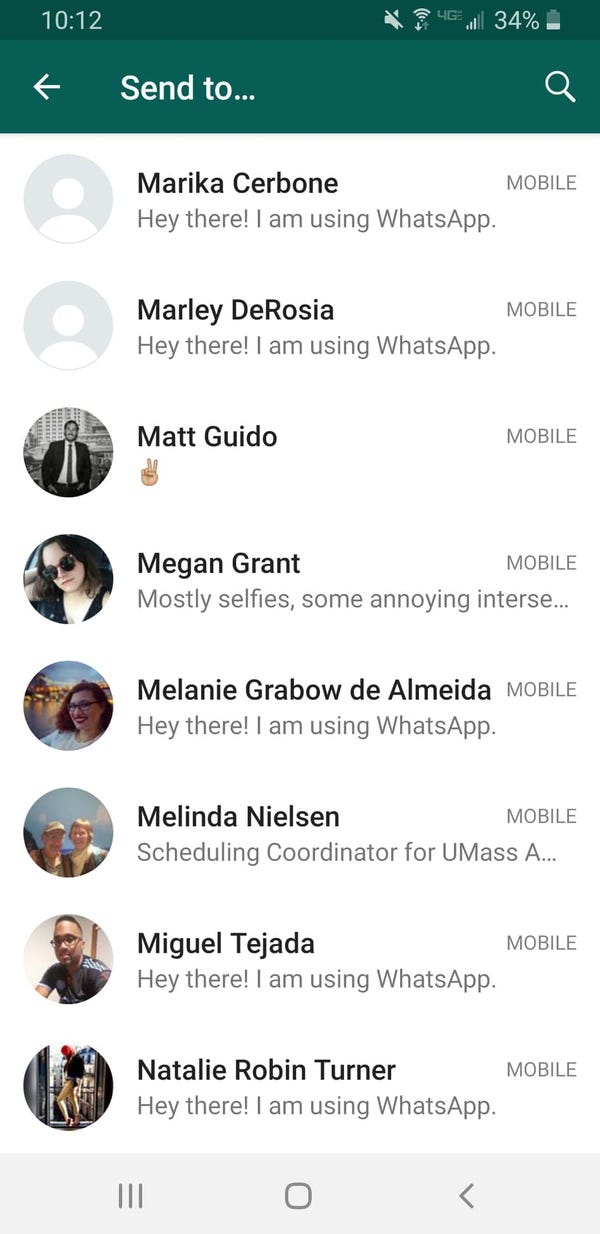 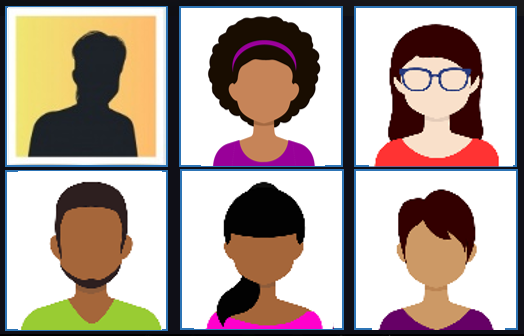 Steve Smith
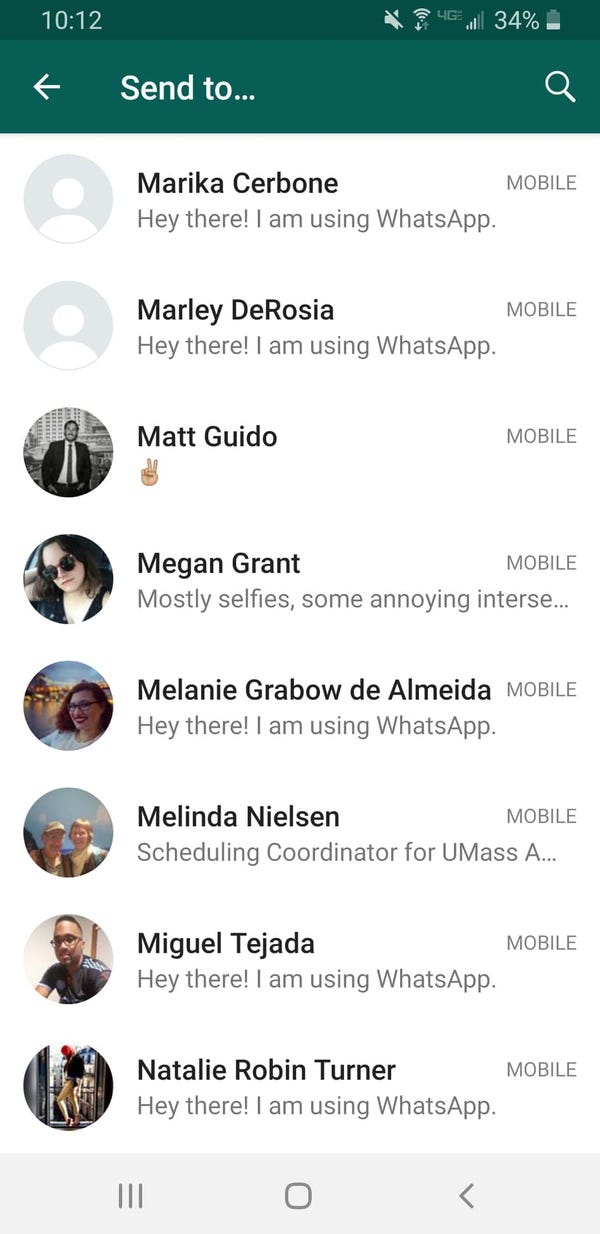 Amina Ahmed
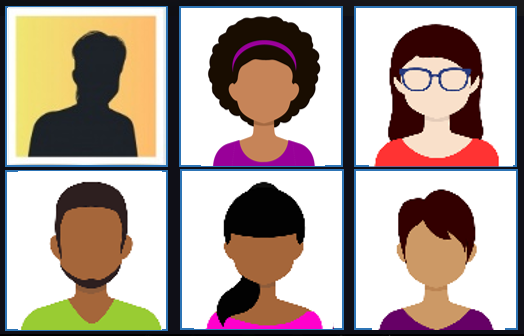 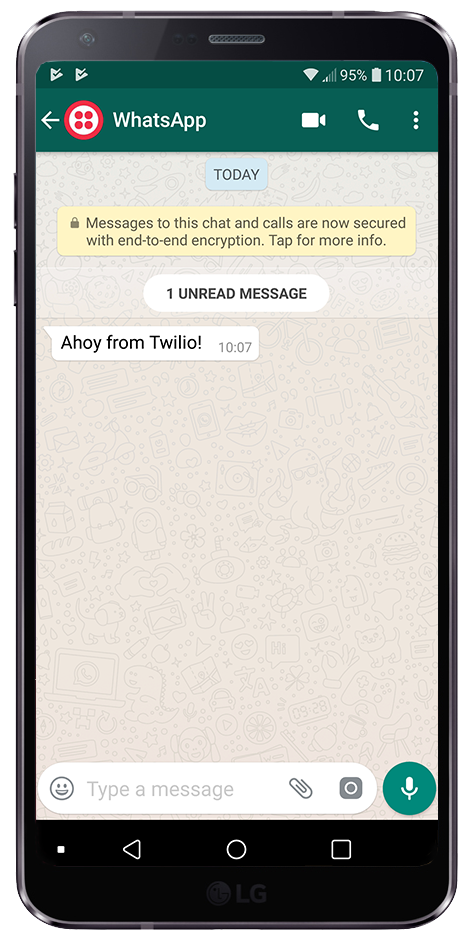 text message
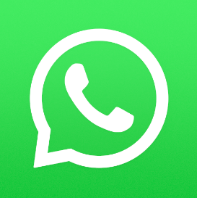 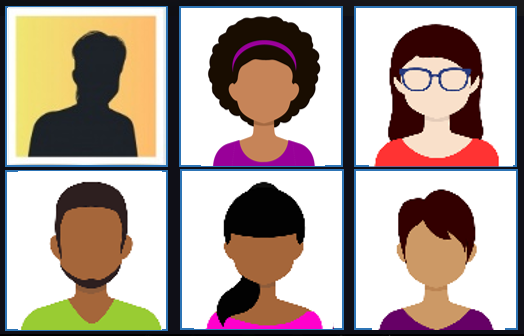 1
Tap the chat box.
Enter chat text
2
Your one-to-one is at 2pm.
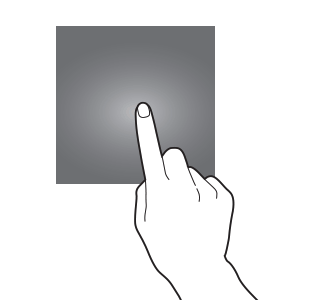 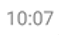 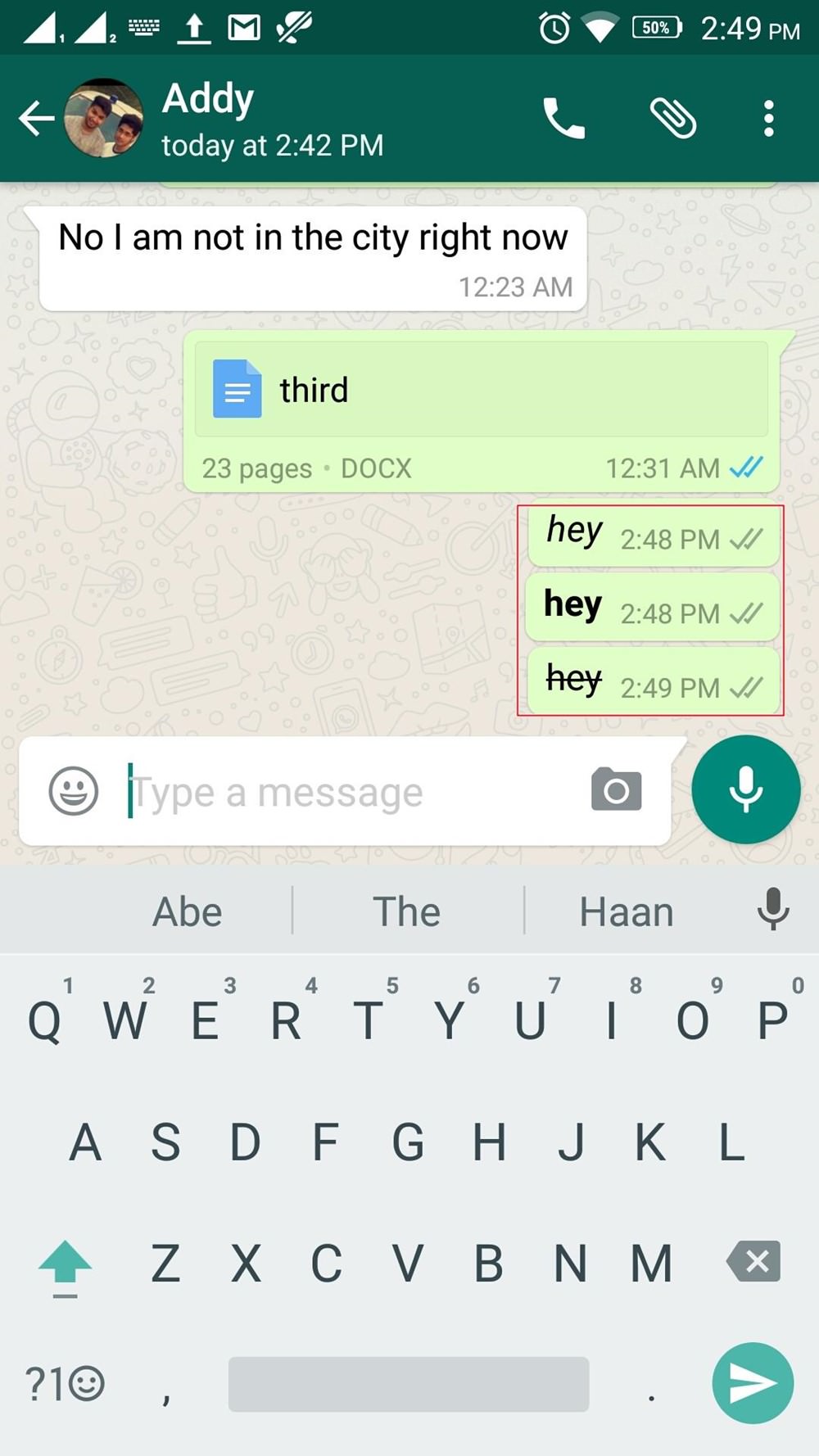 OK teacher
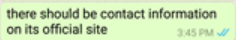 cv
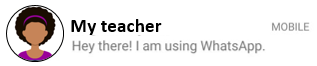 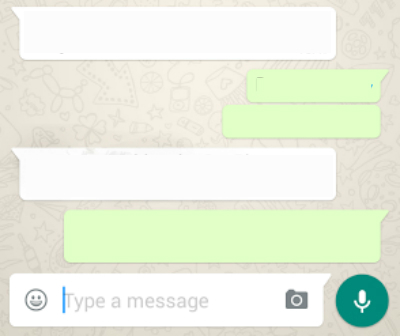 cv
cv
3
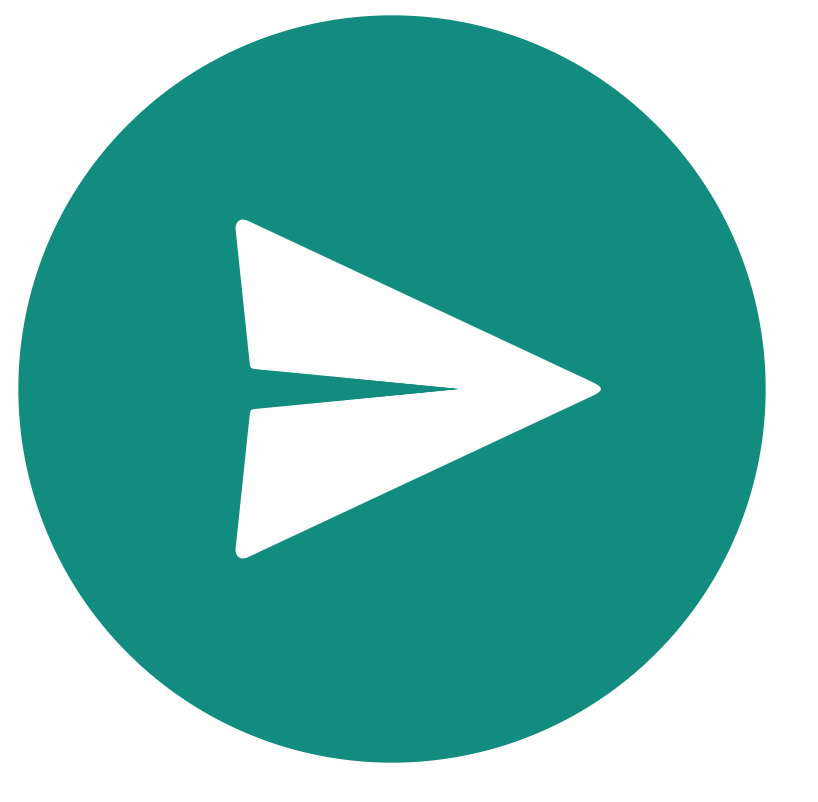 send
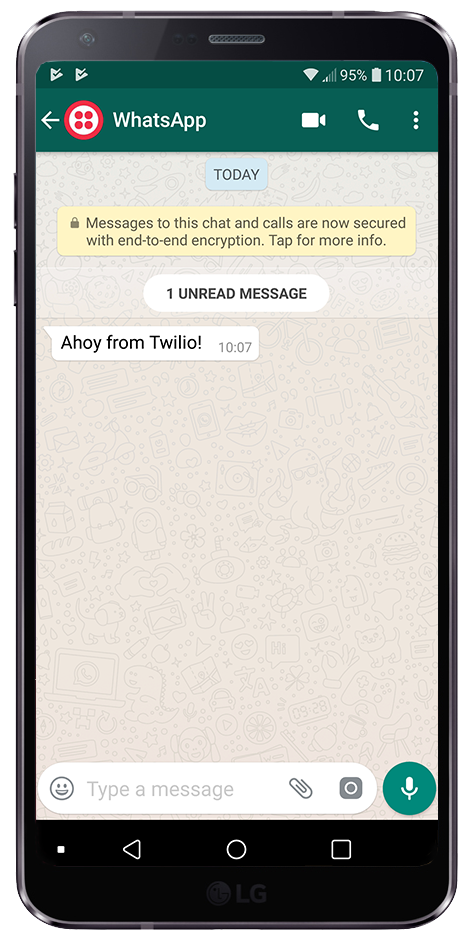 emoji message
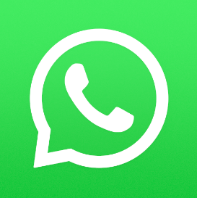 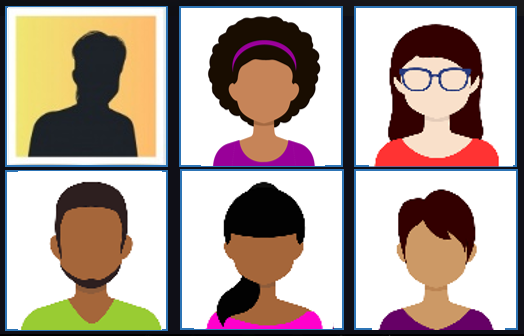 1
Tap the chat box
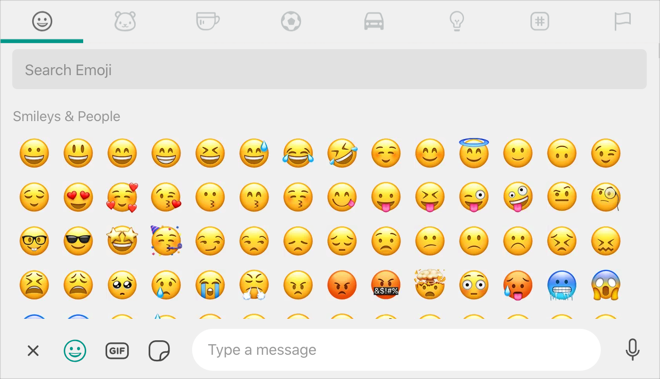 2
Tap the emoji icon
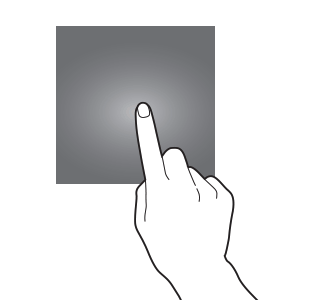 Your one-to-one is at 2pm.
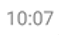 Choose an emoji
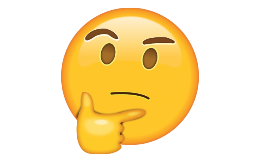 3
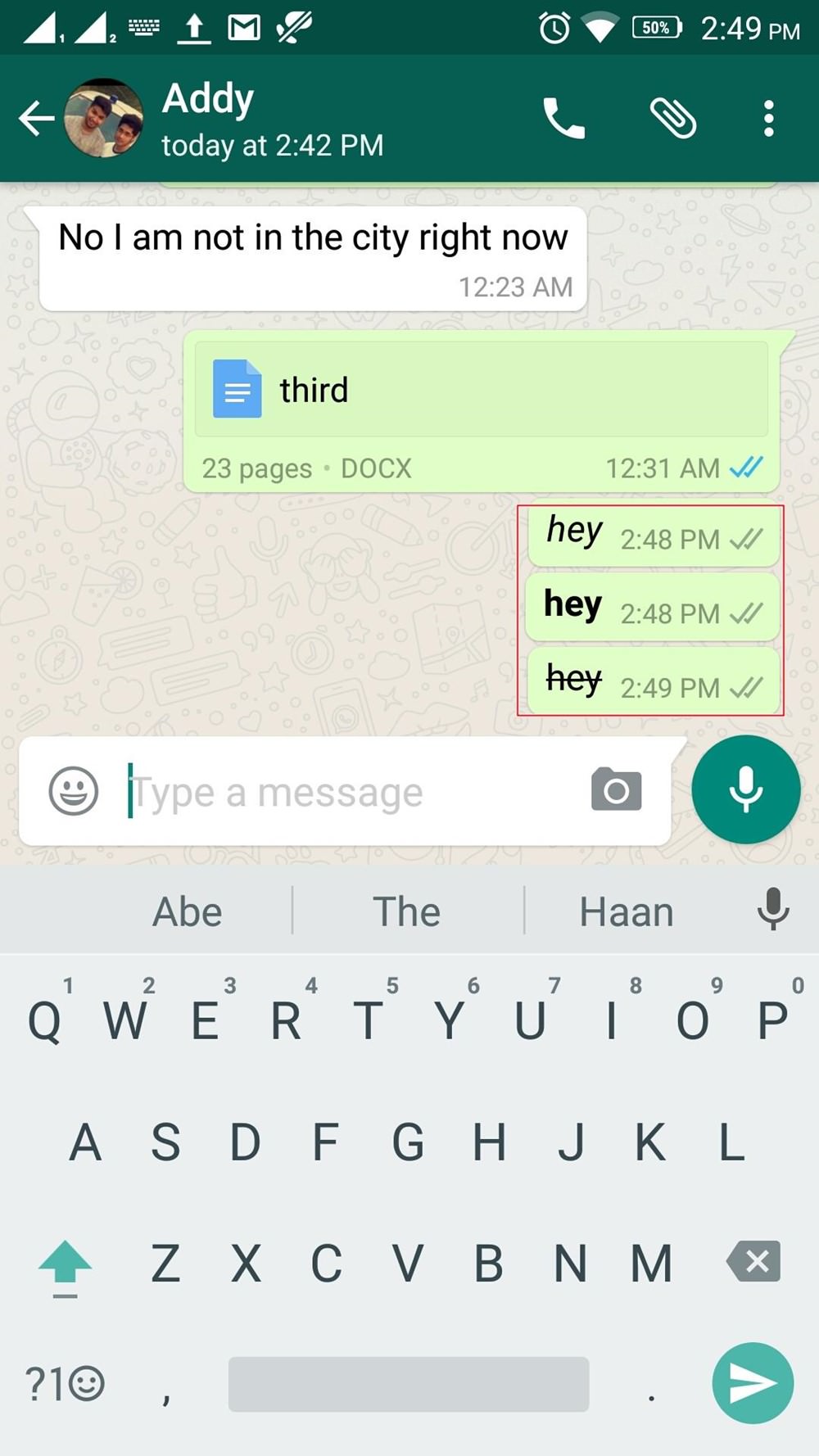 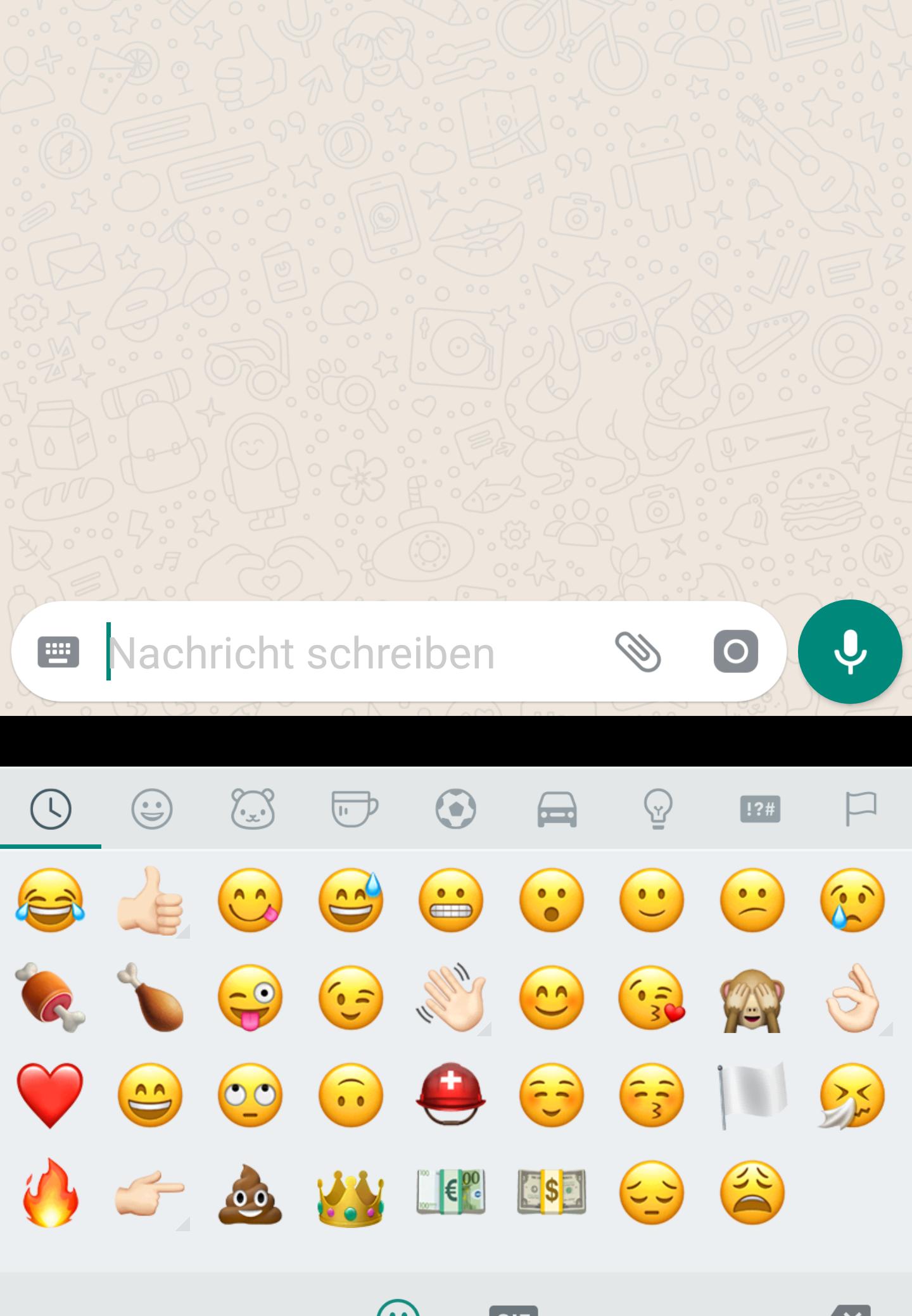 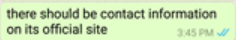 cv
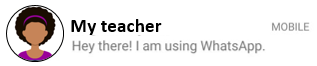 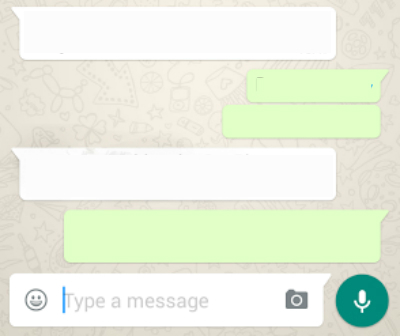 4
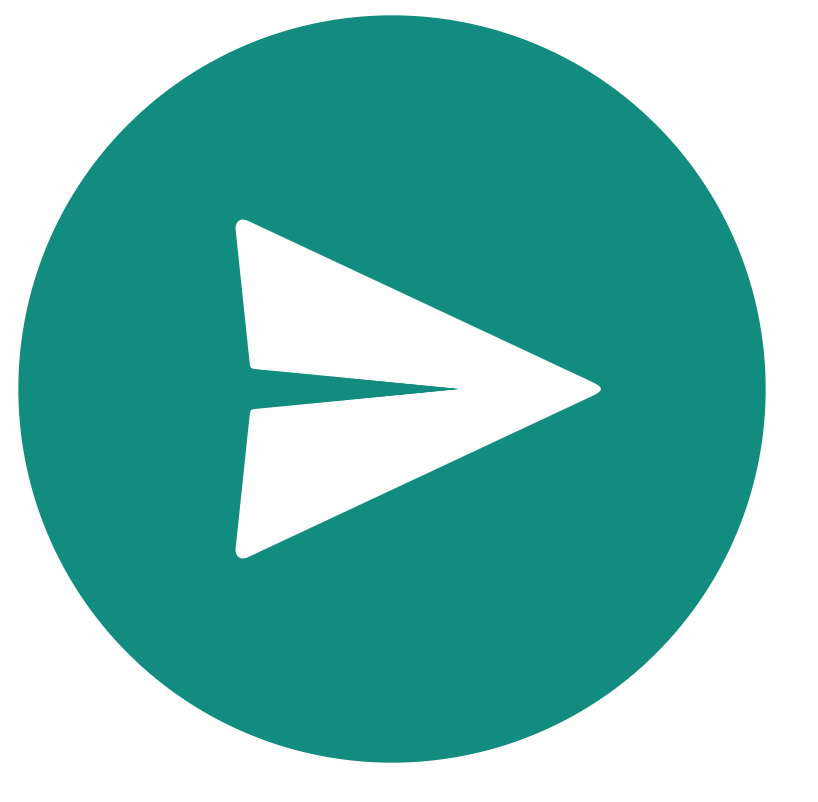 send
DATE 2021
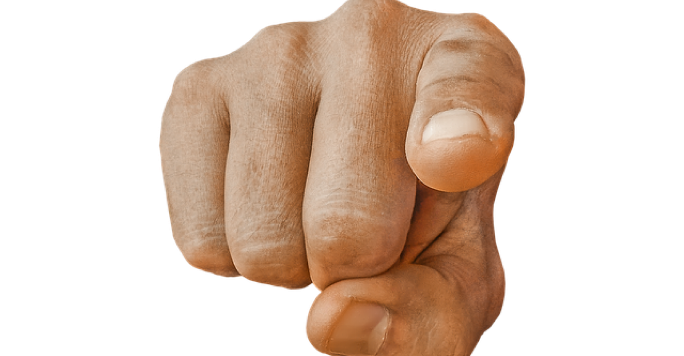 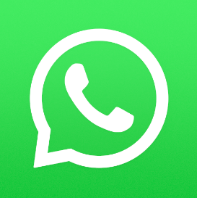 open WhatsApp 
send a message
send an emoji
swipe
look
tap
home
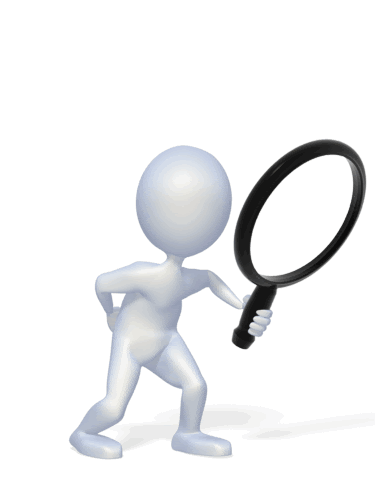 WhatsApp
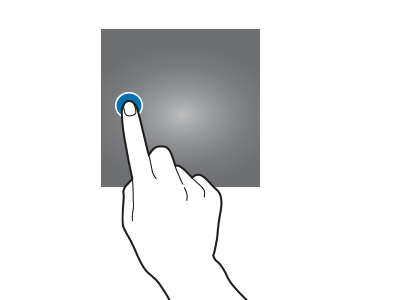 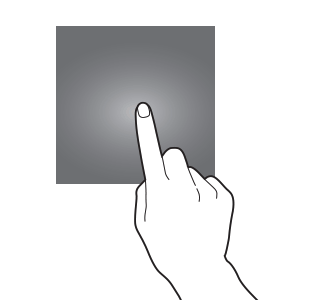 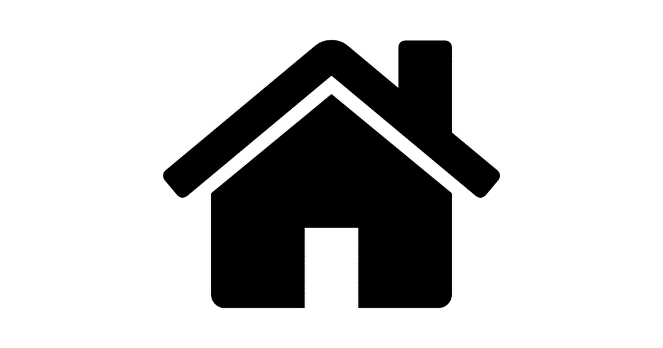 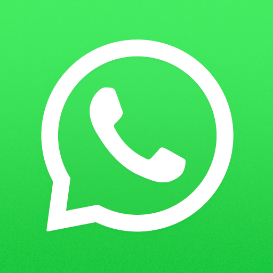 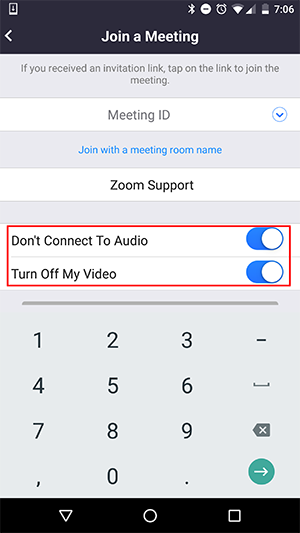 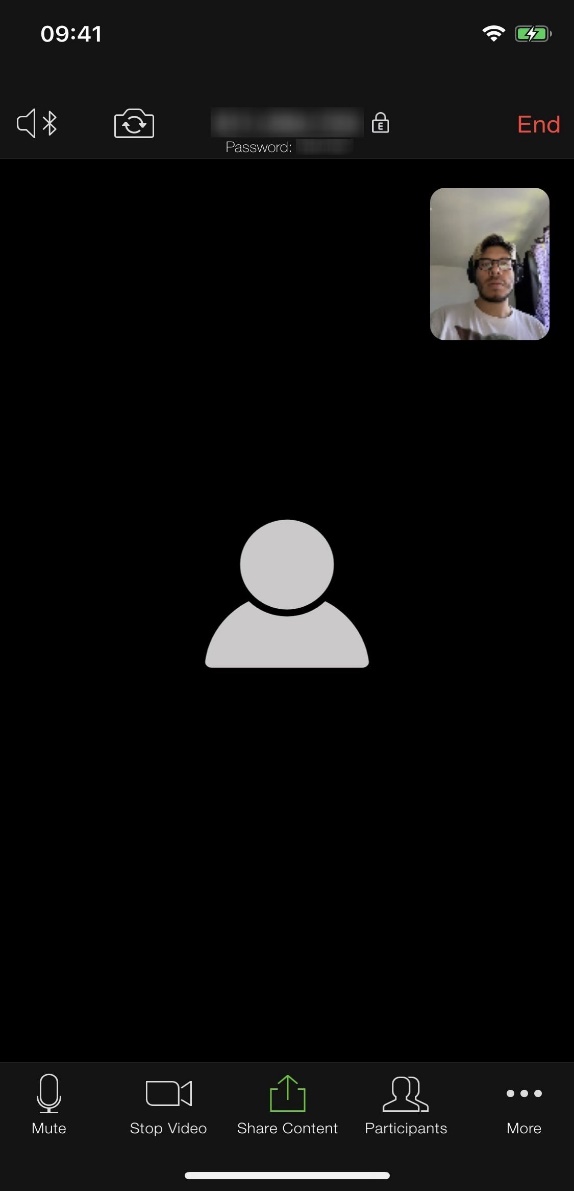 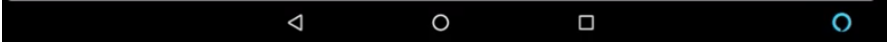 DATE 2021
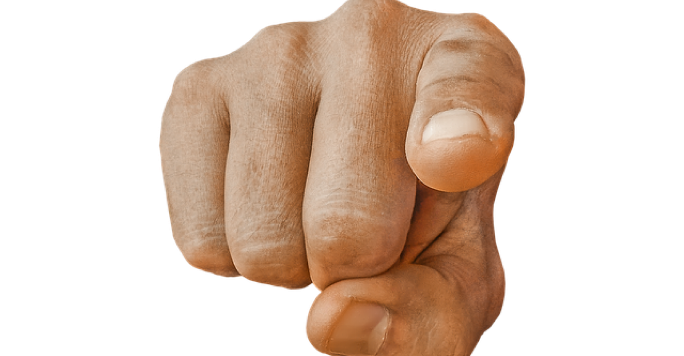 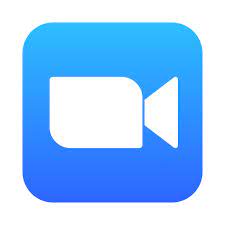 go to WhatsApp 
what can you see? 
return to Zoom
swipe
look
tap
home
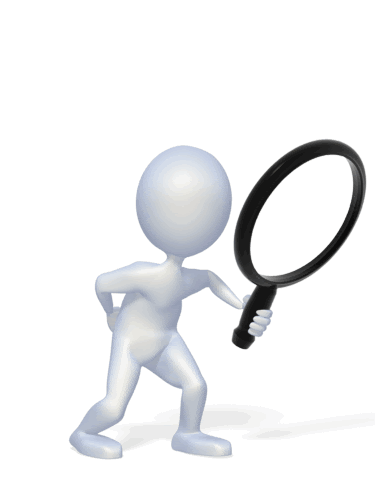 Zoom
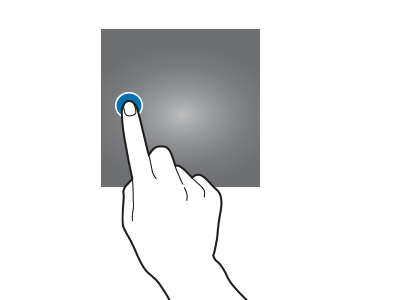 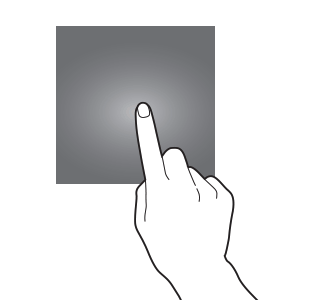 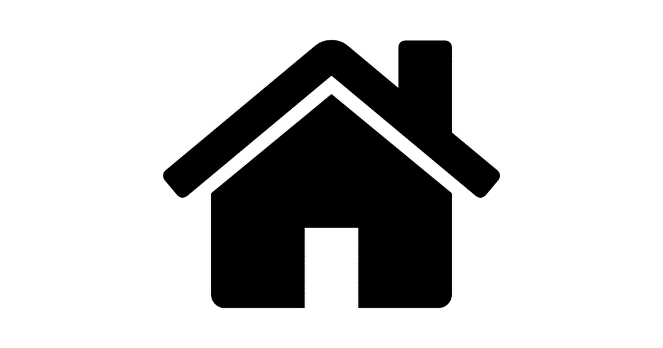 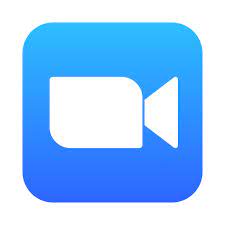 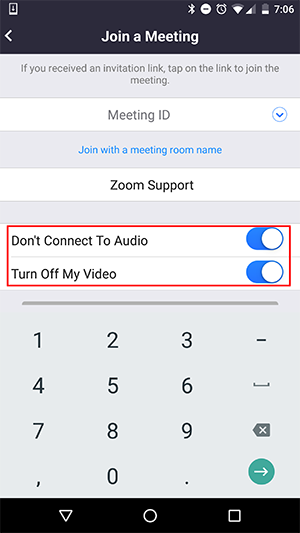 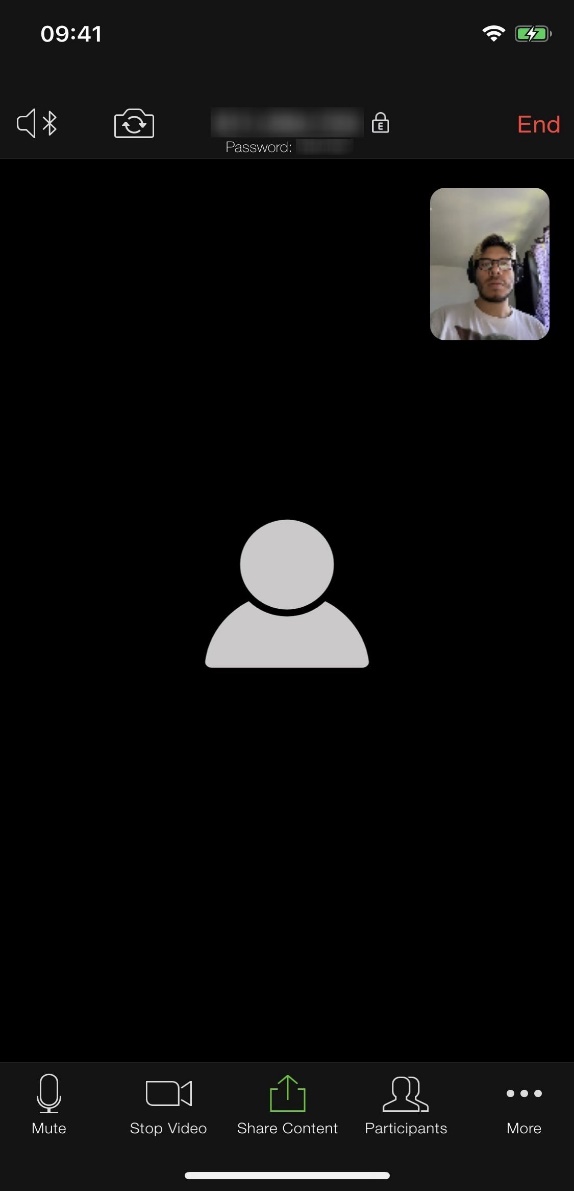 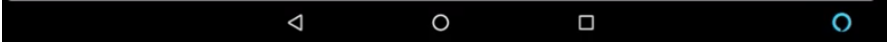 DATE 2021
Any questions?
sorusu olan?
اي اسئلة؟
DATE 2021
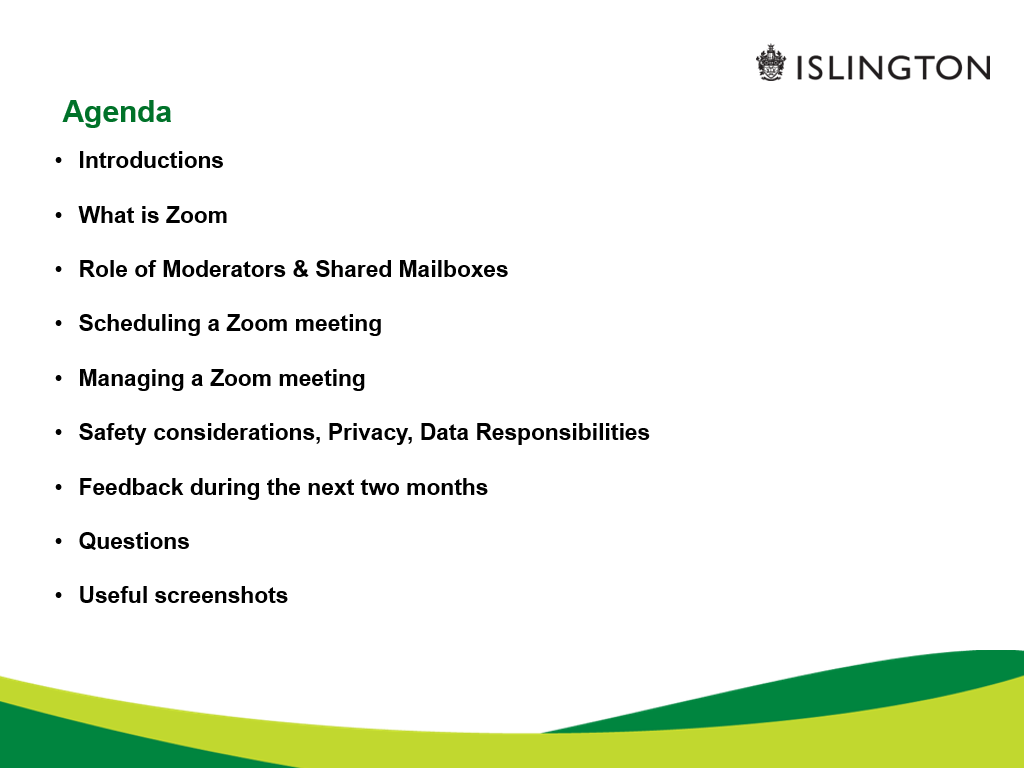 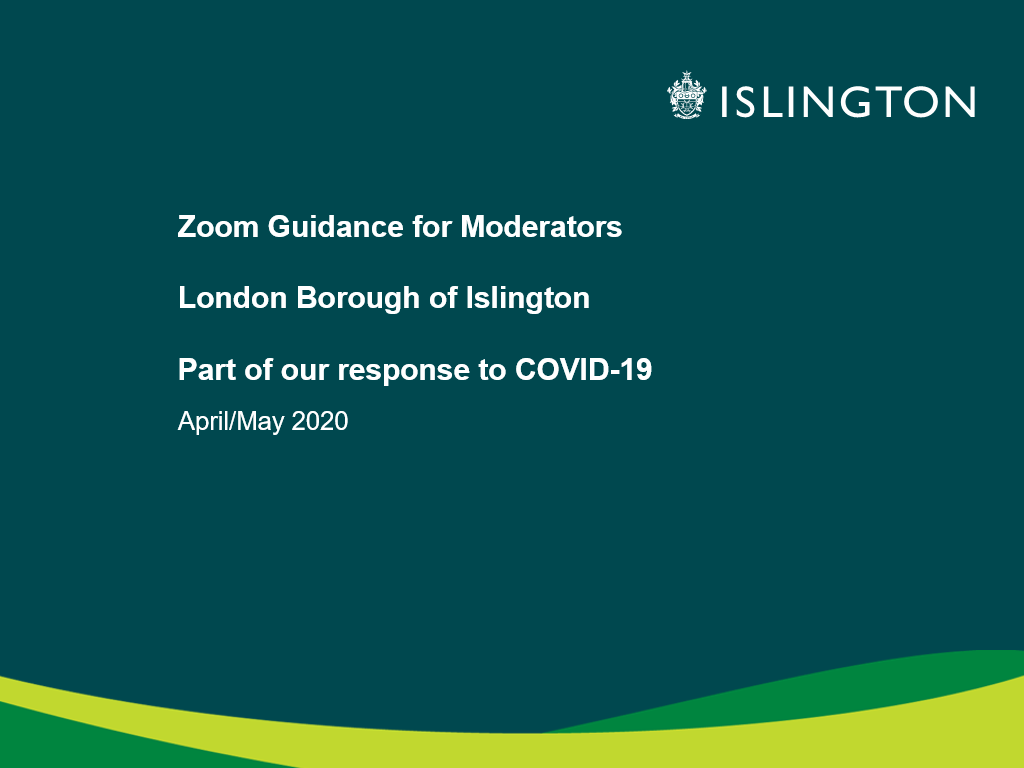 WhatsApp
Session 3:
key words
Listen:
ask questions – say ‘yes’ or ‘no’
Speak:
Practise together
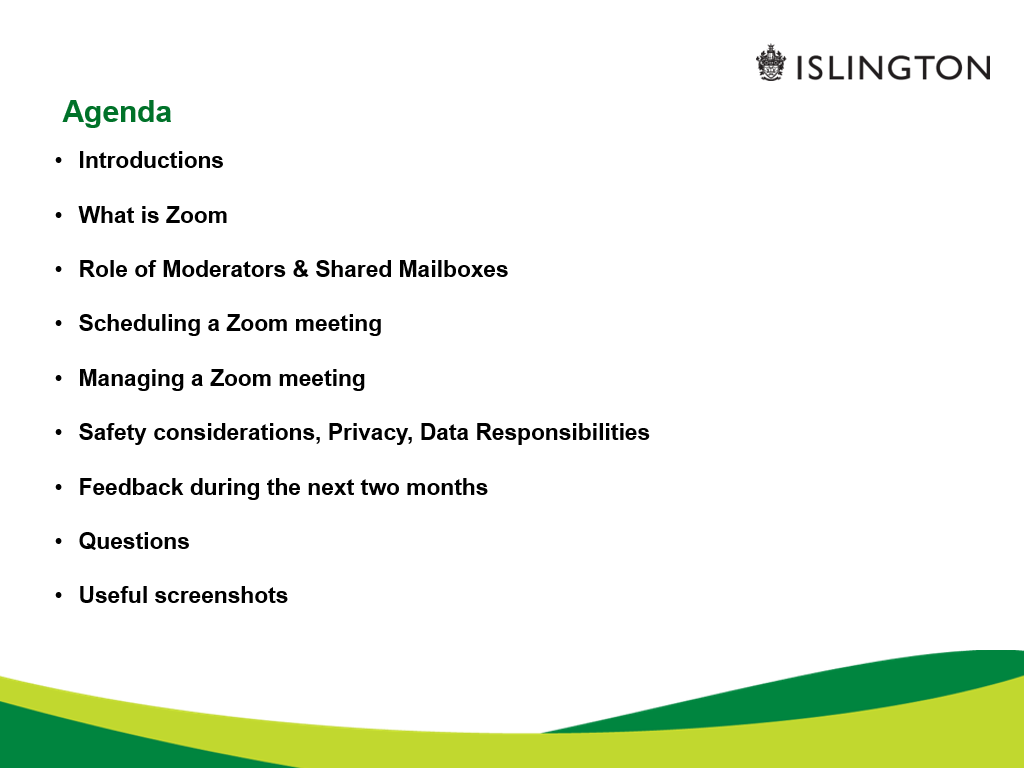 Islington Adult Community Learning - ACL
Islington Adult Community Learning - ACL
DATE 2021
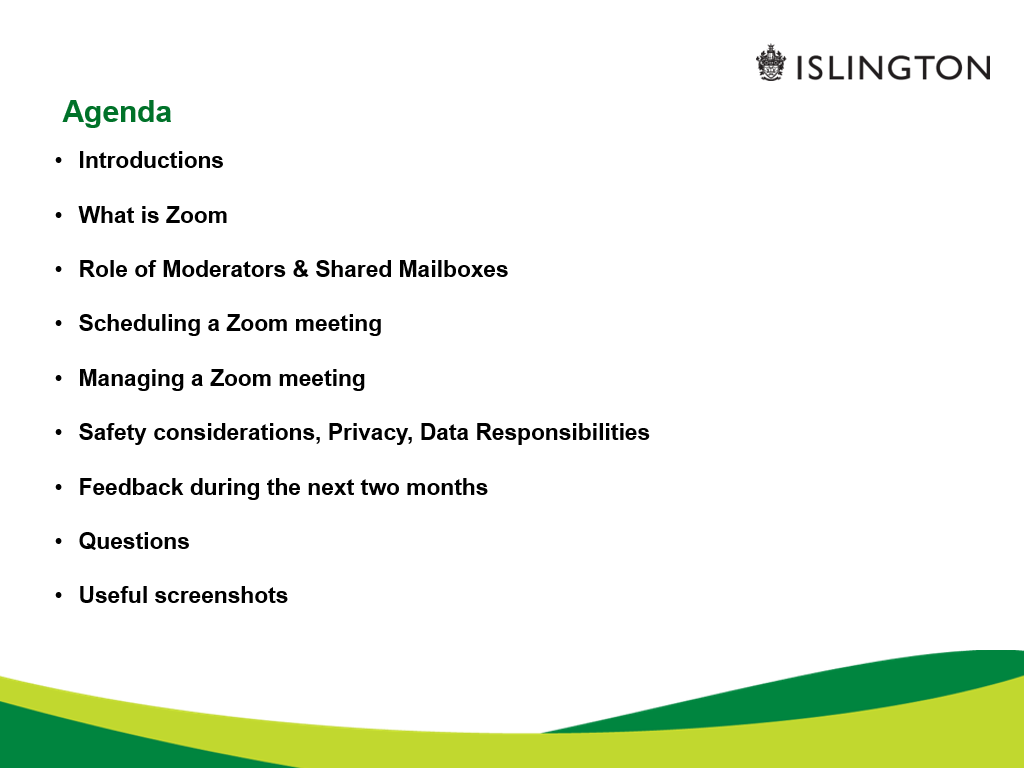 Today I learnt ….
The class was …
5
6
9
10
1
2
3
4
7
8
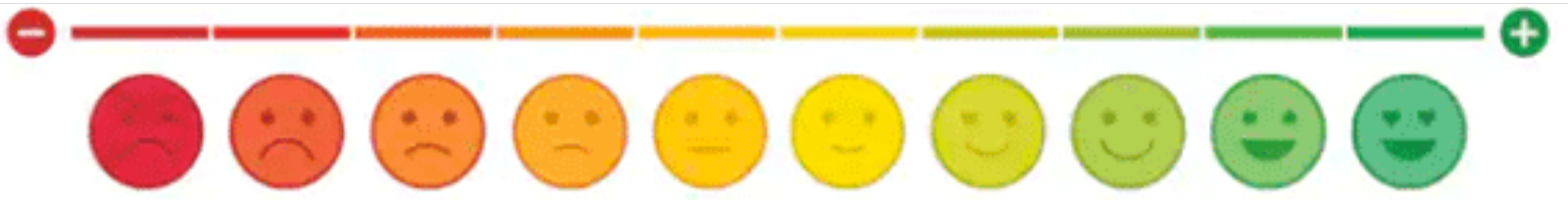 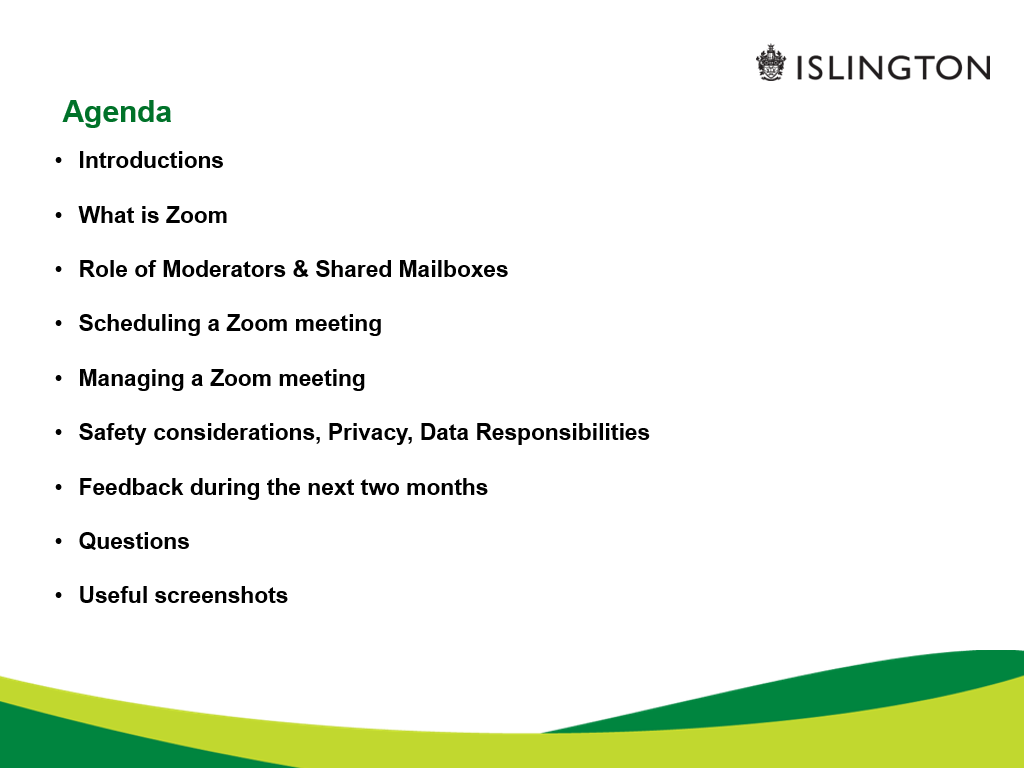 Islington Adult Community Learning - ACL
Islington Adult Community Learning - ACL
DATE 2021
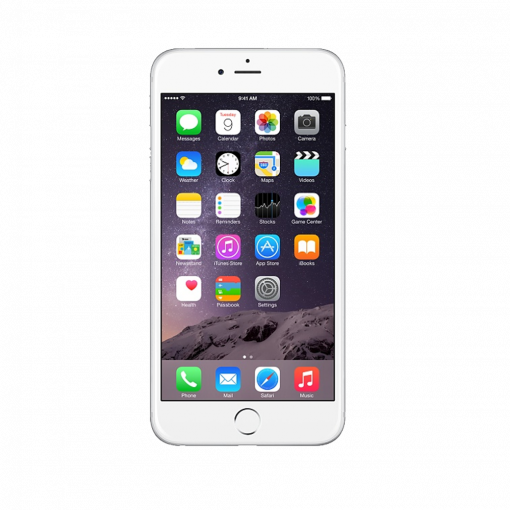 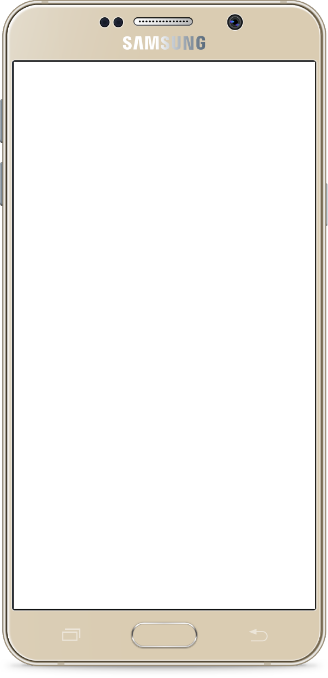 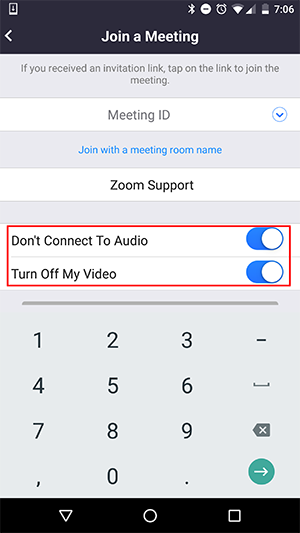 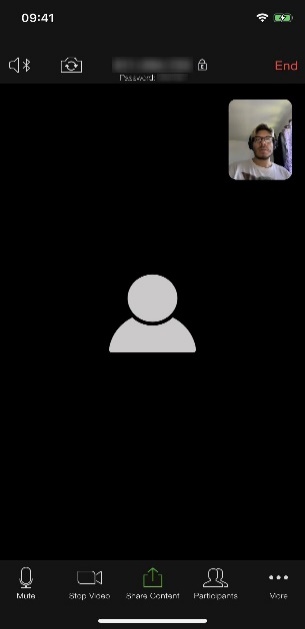 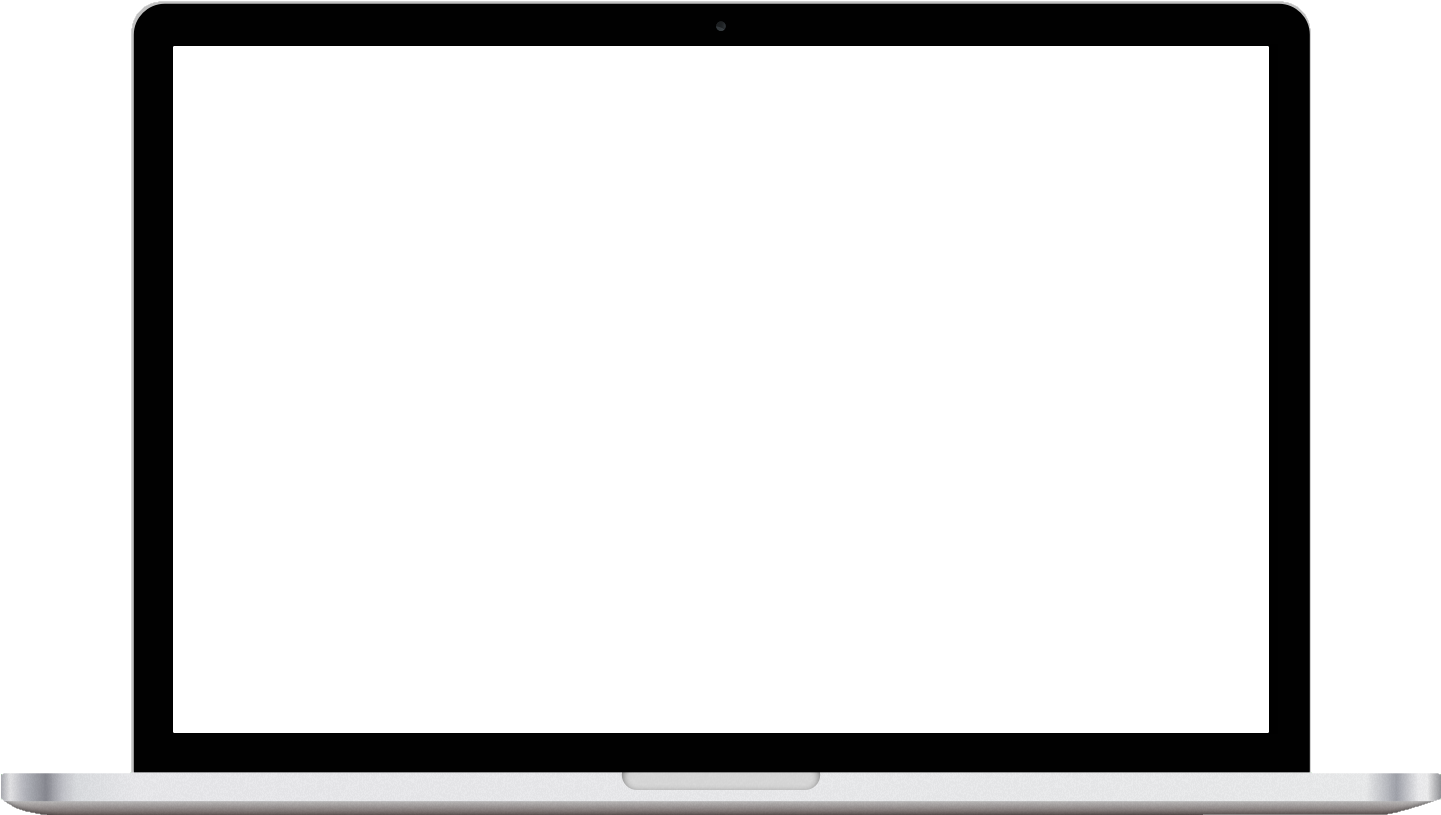 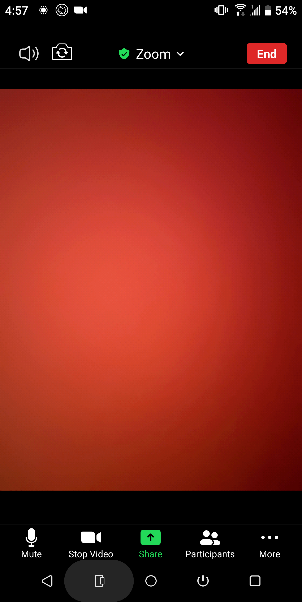 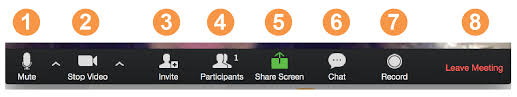 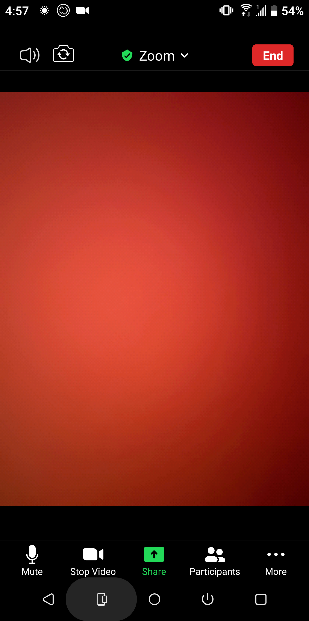 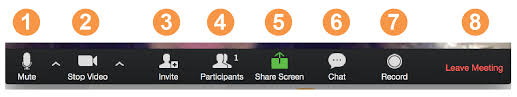 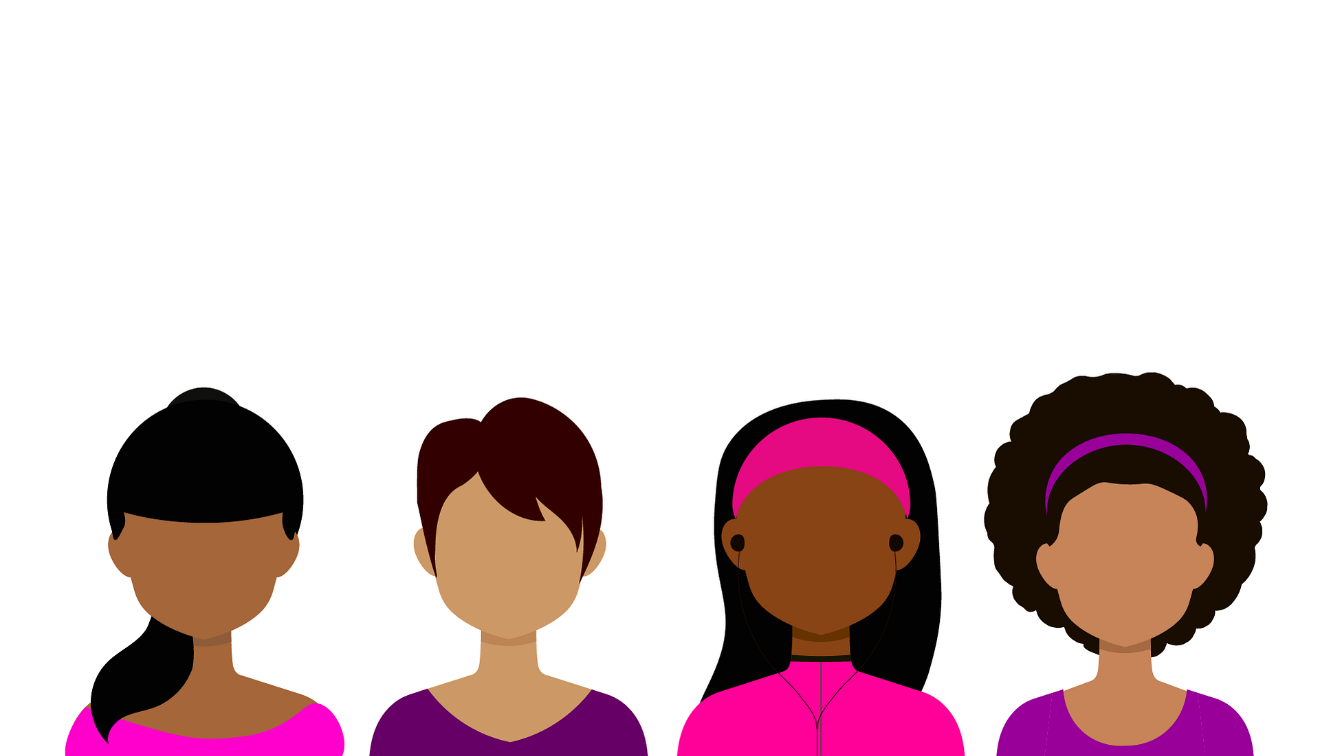 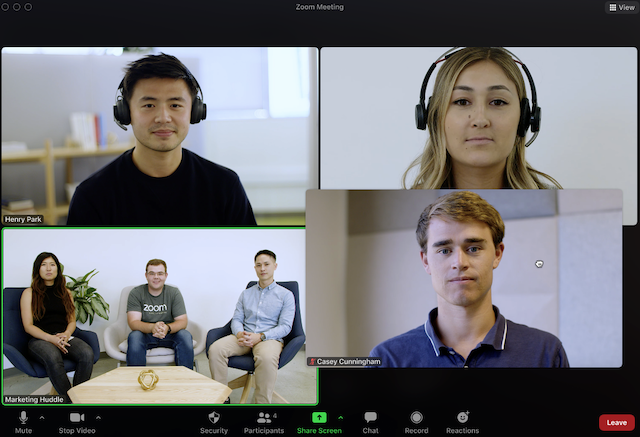 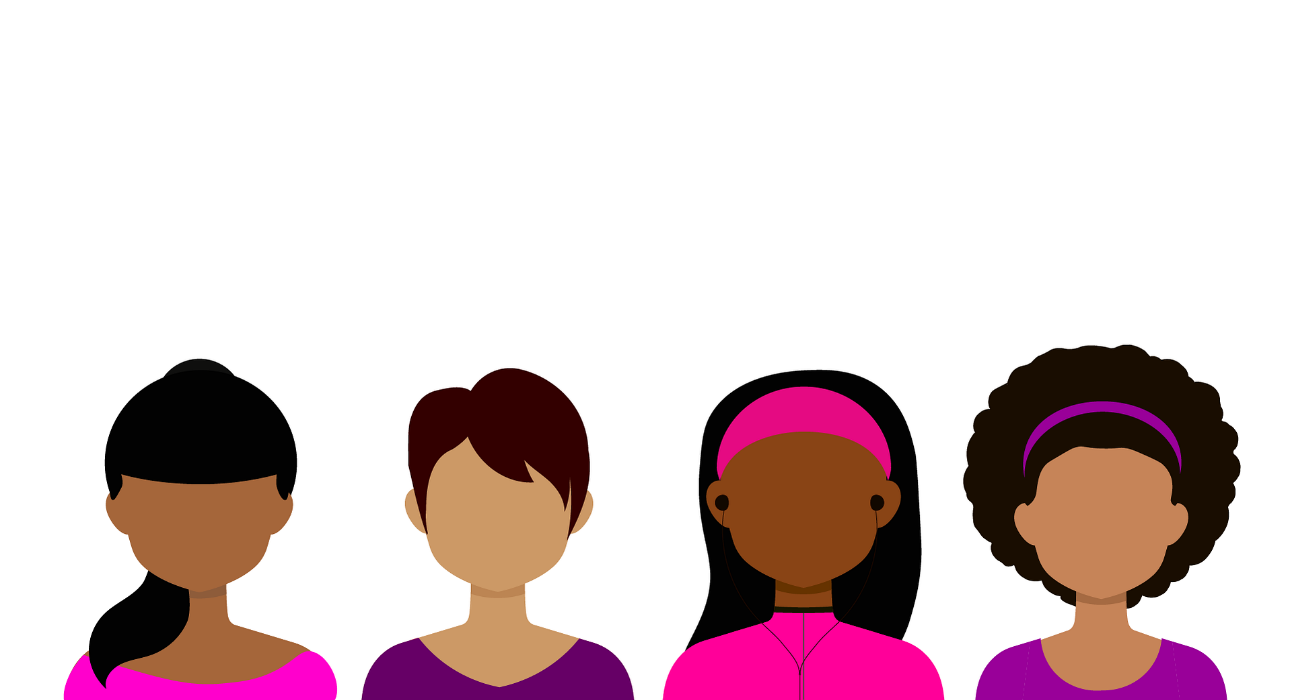 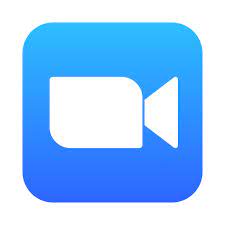 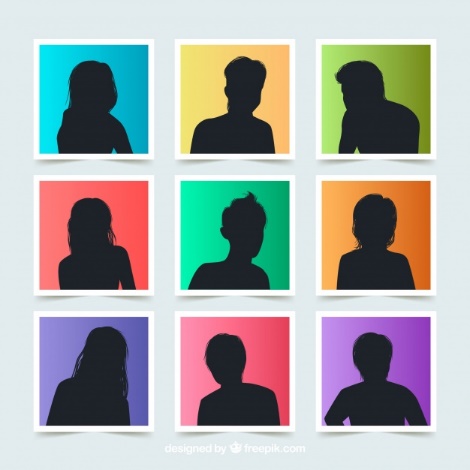 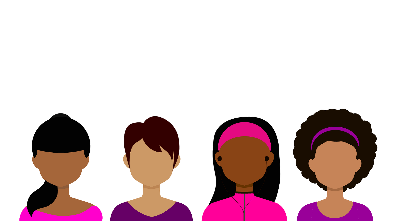 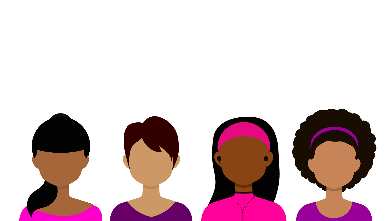 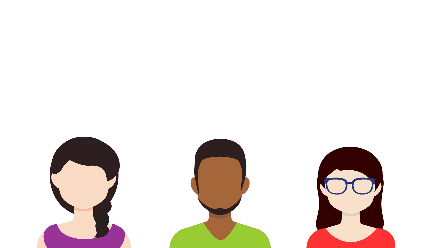 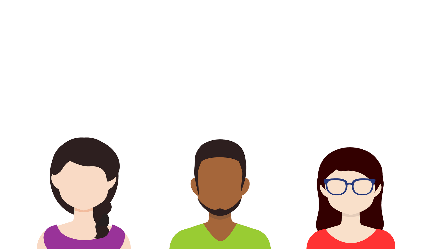 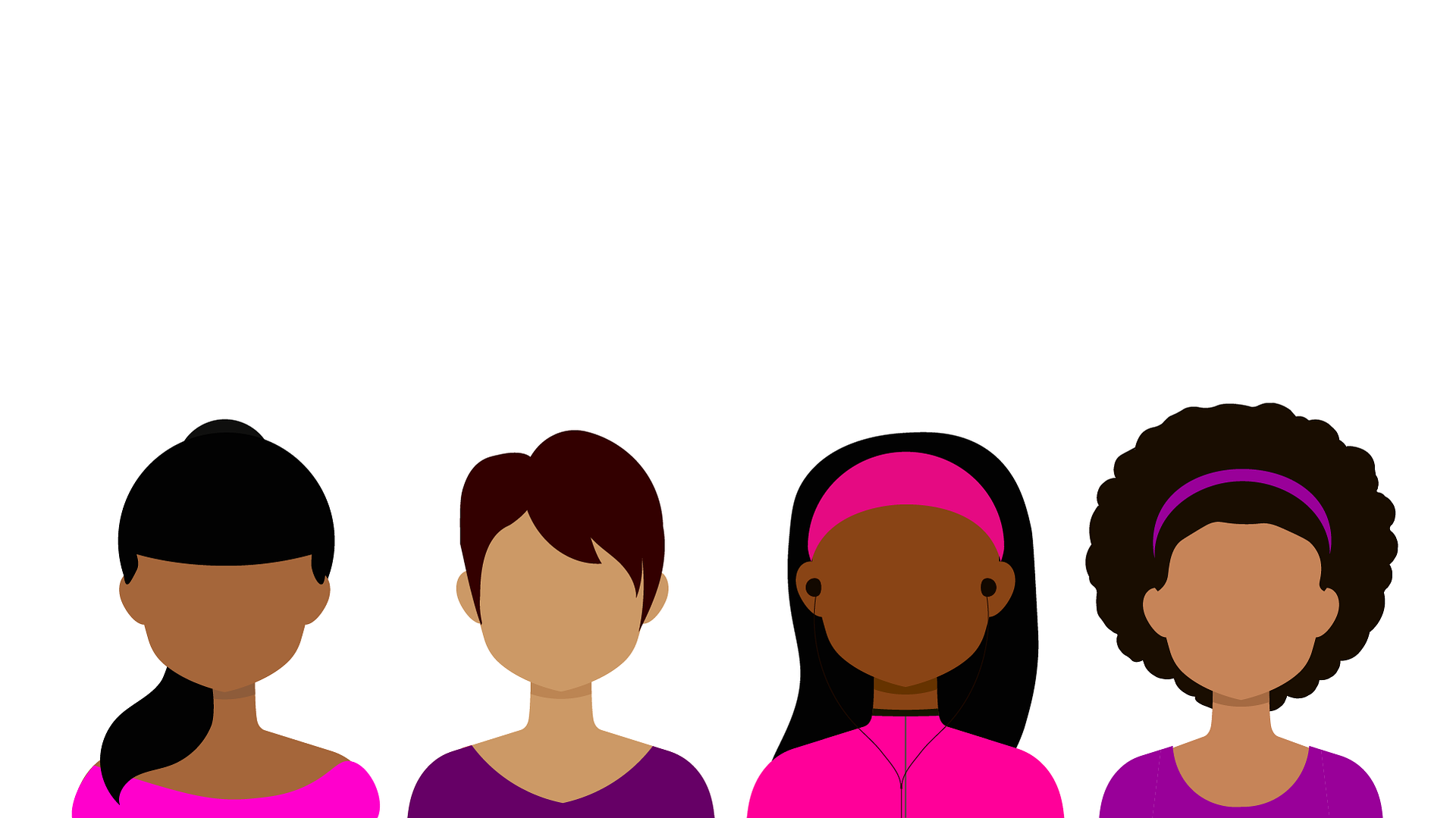 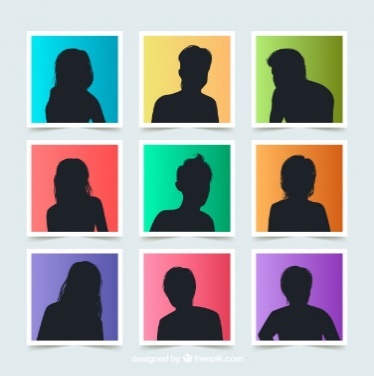 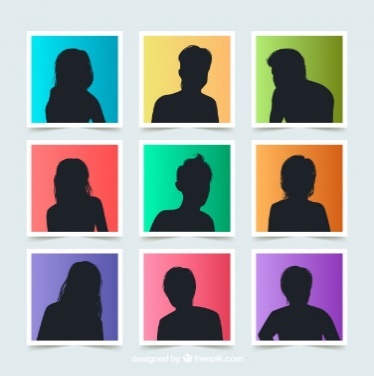 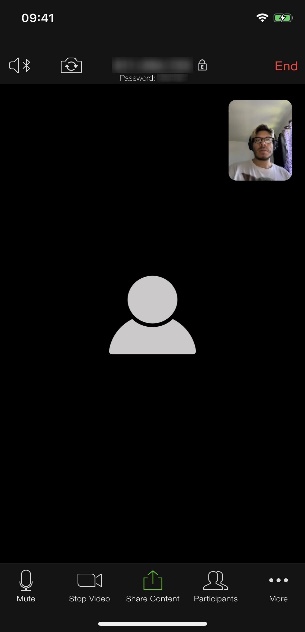 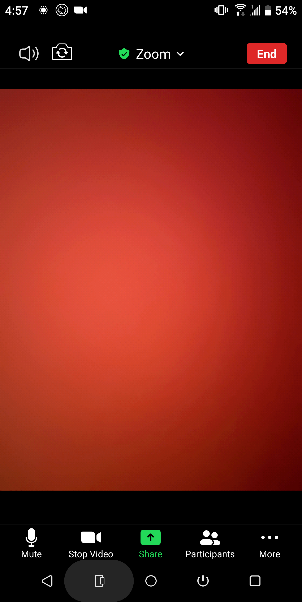 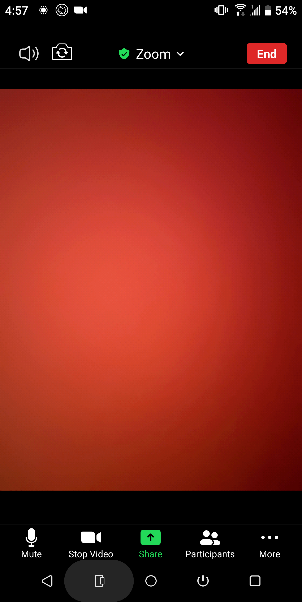 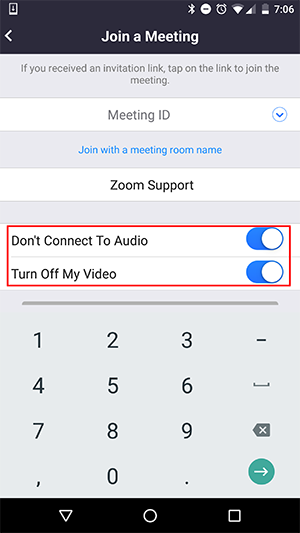 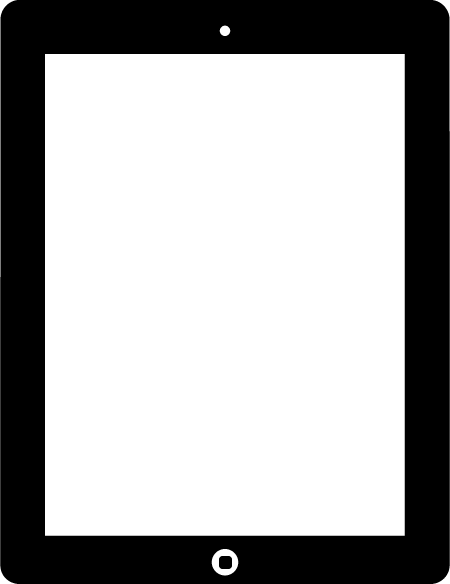 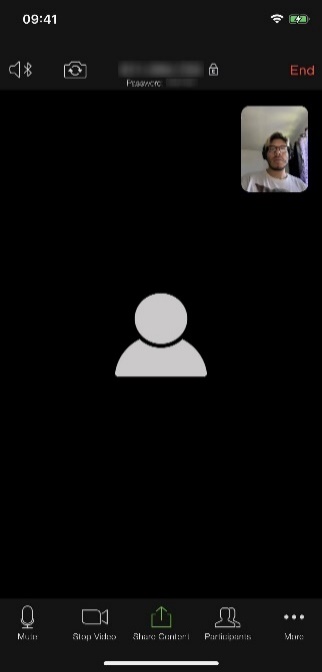 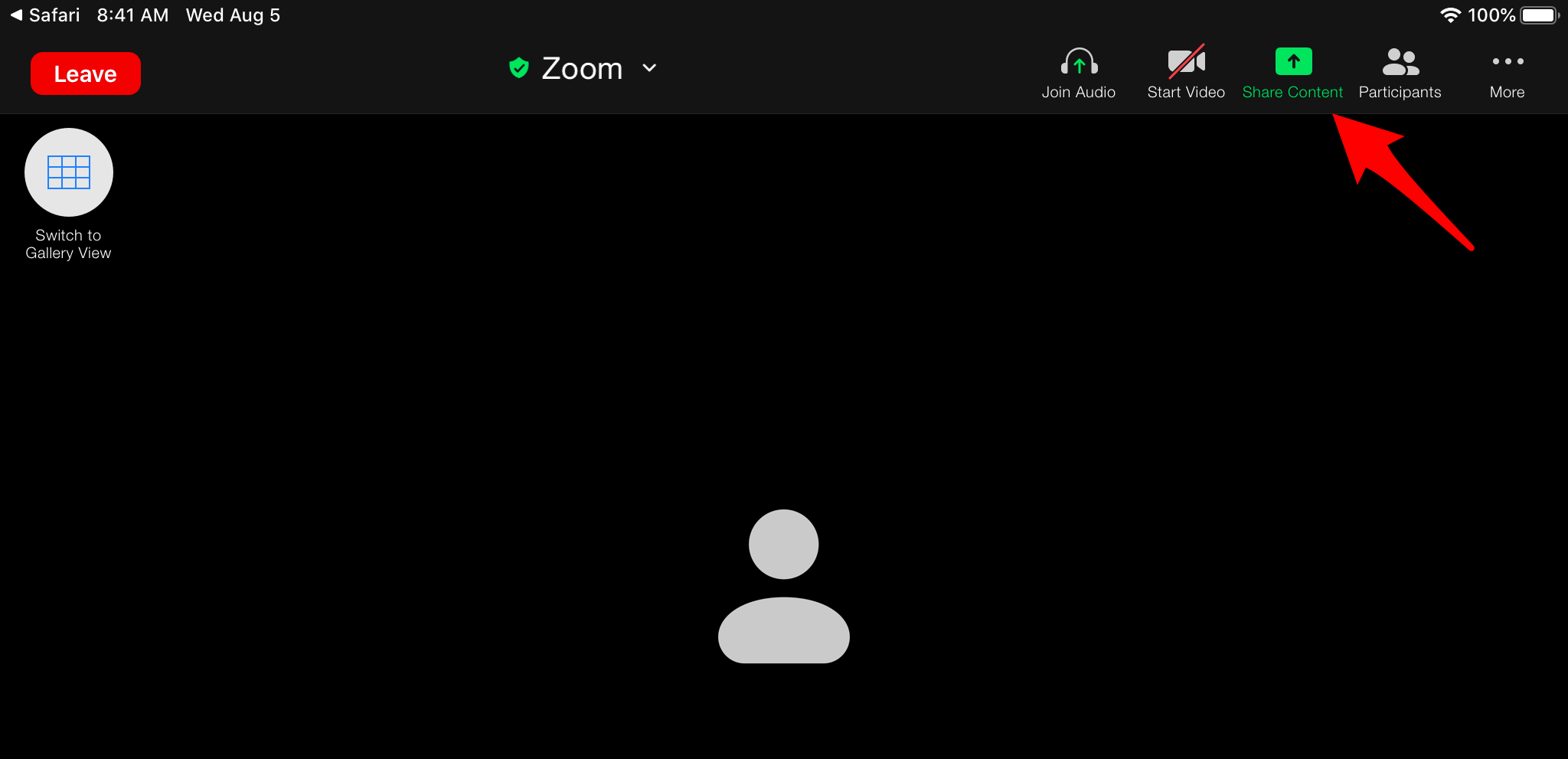 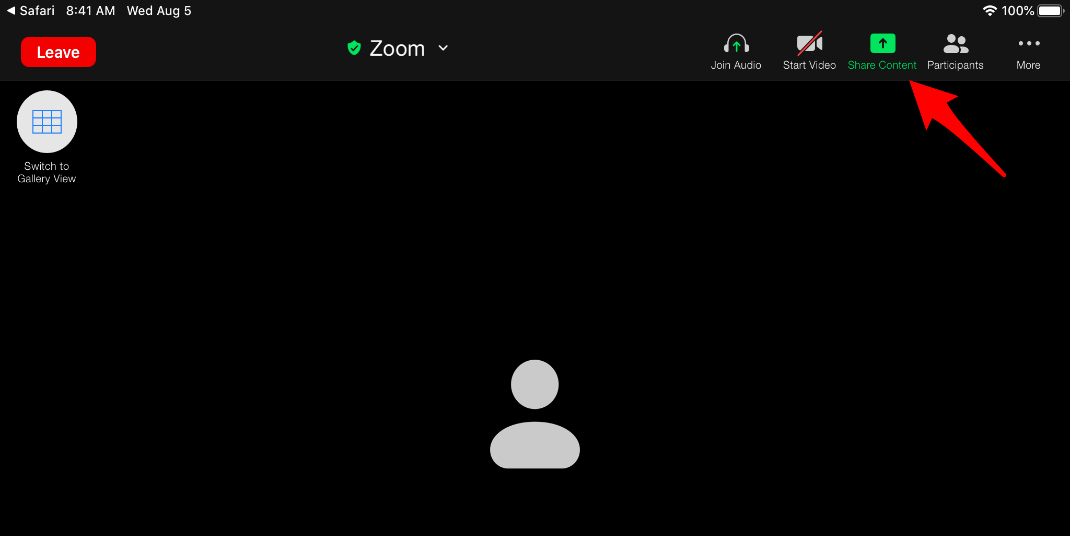 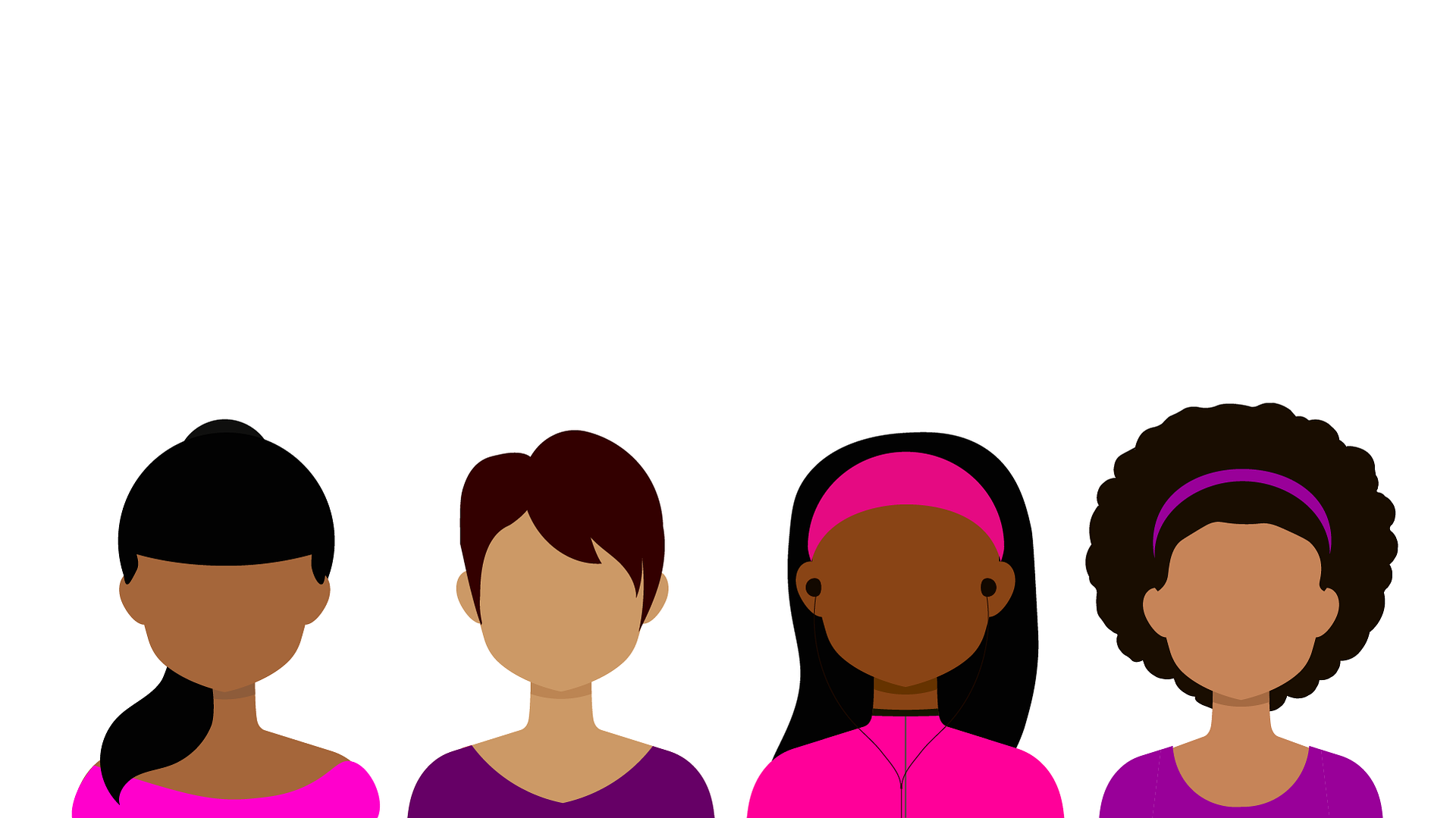 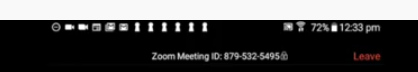 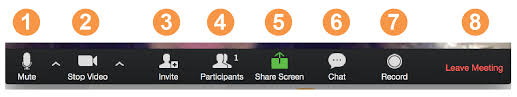 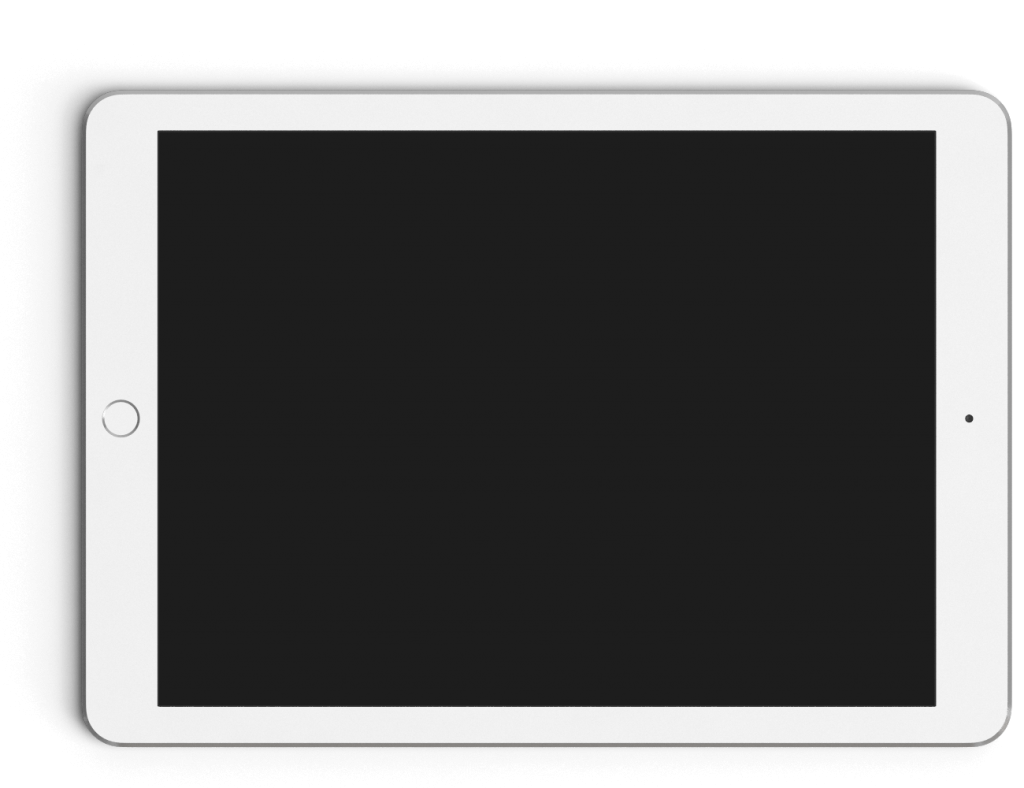 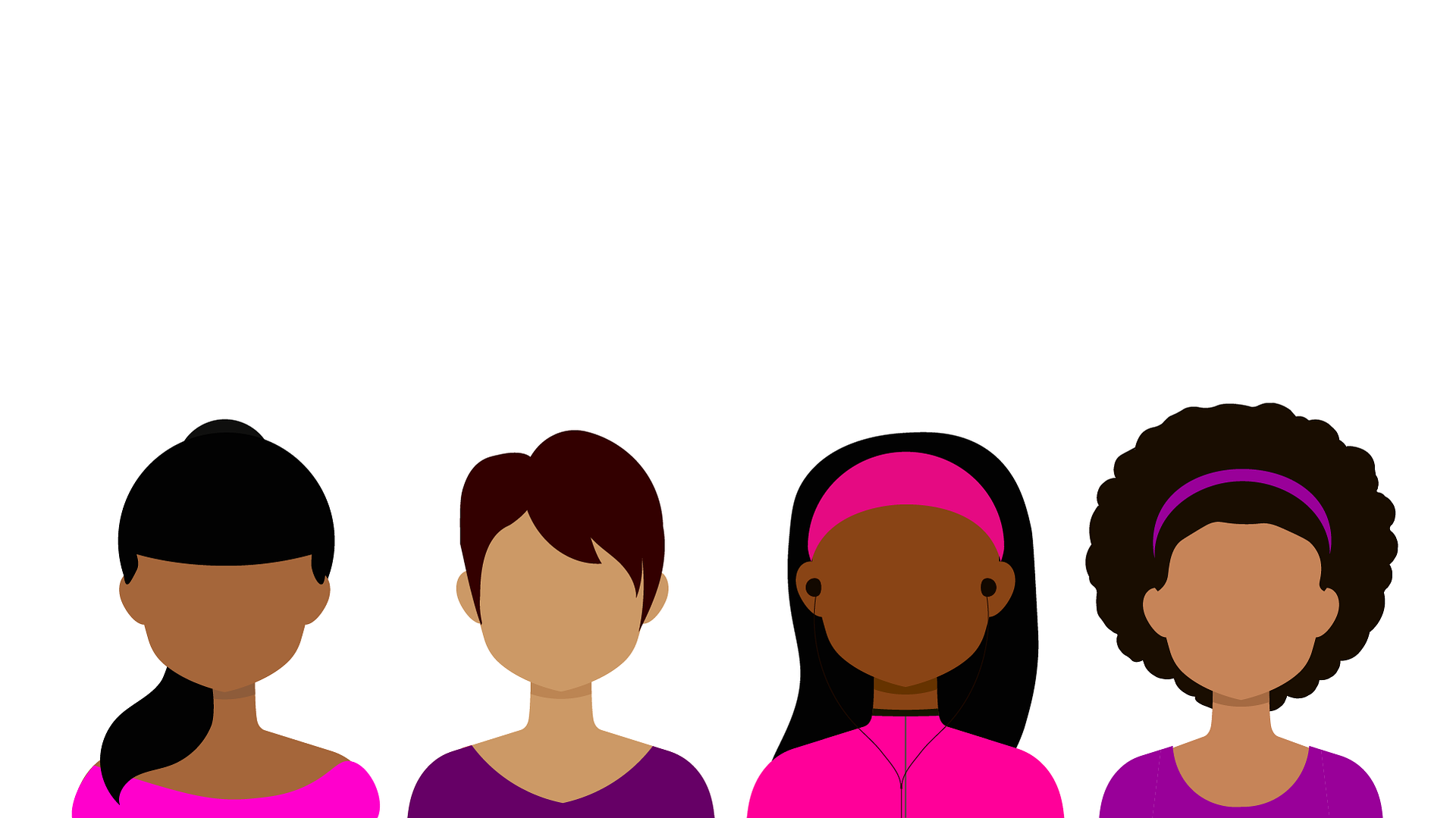 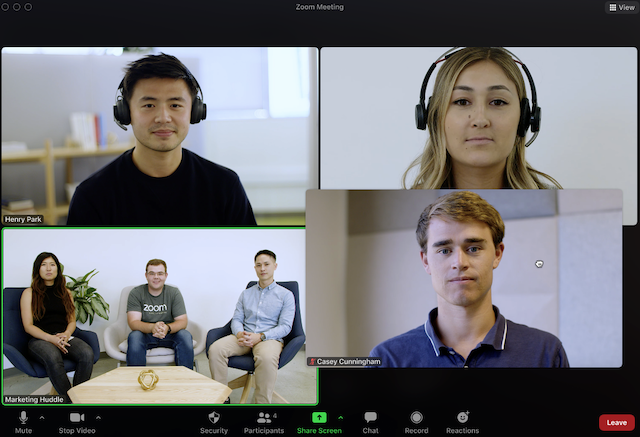 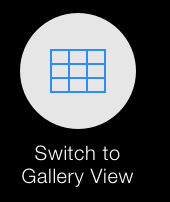 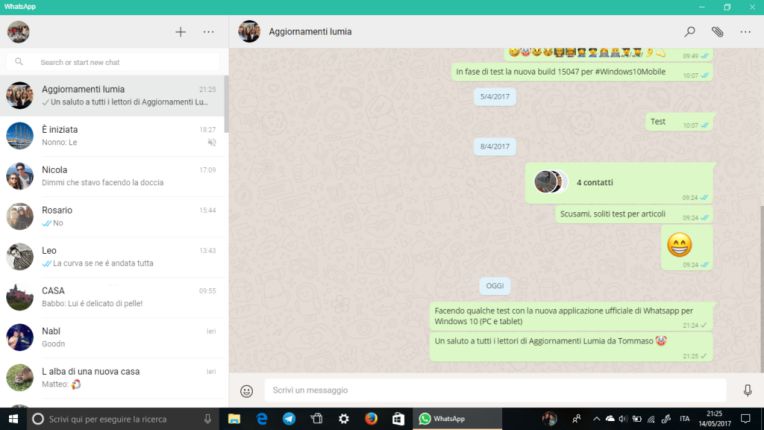 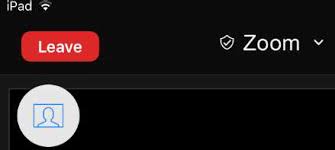 Leave
Leave meeting
Leave
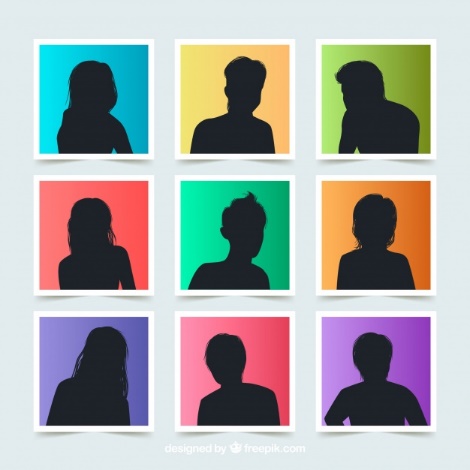 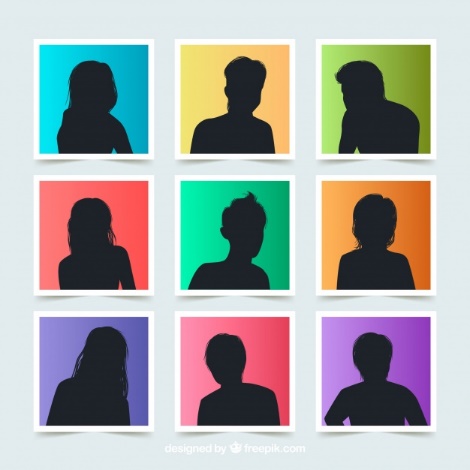 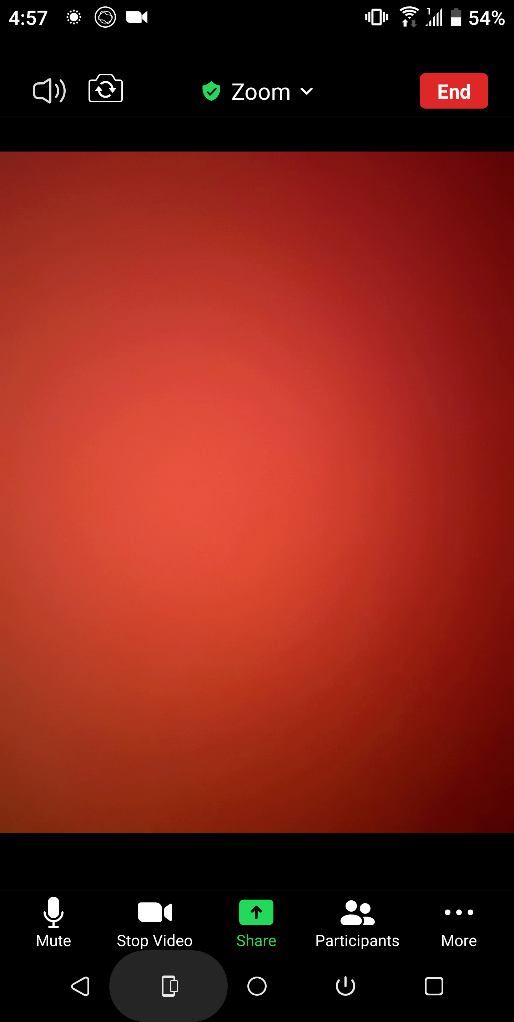 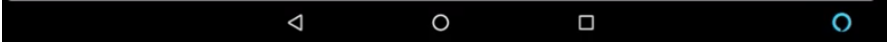 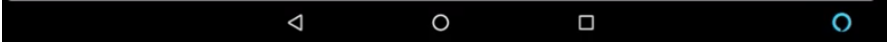 DATE 2021
Session 3 observations
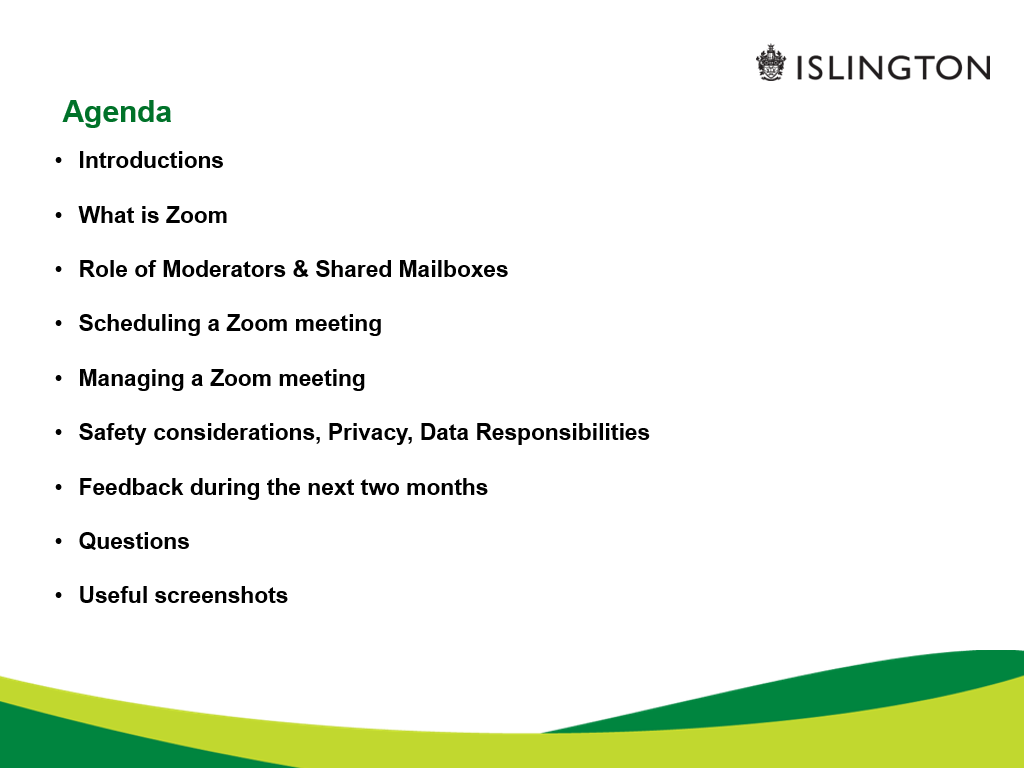 Welcome
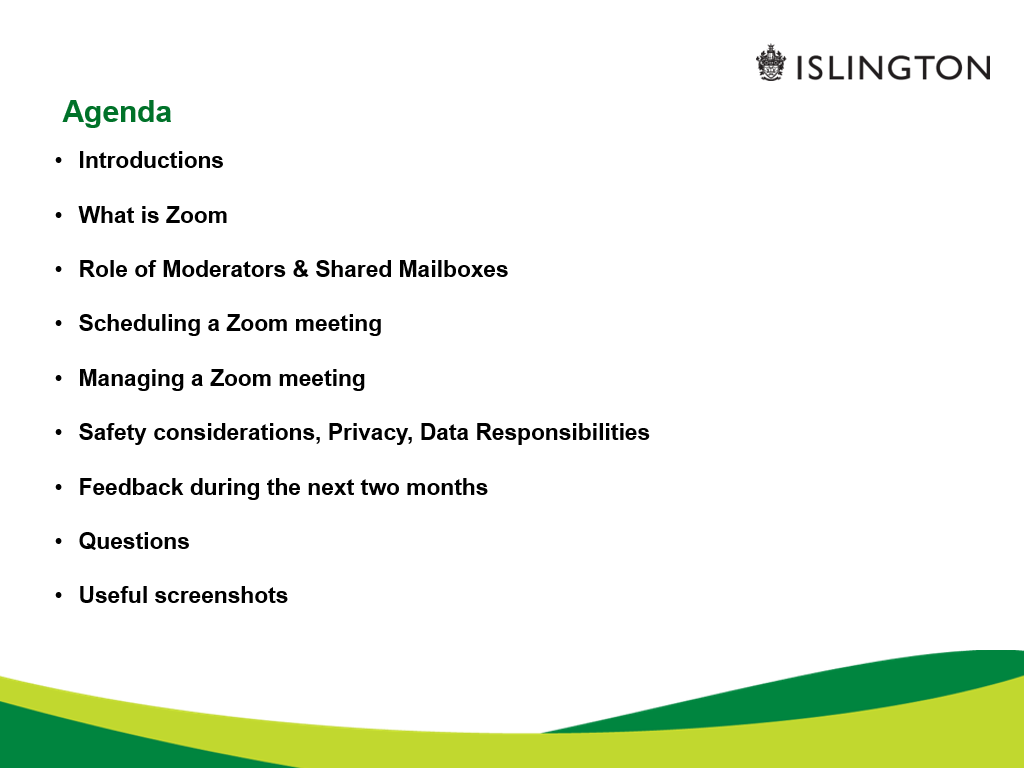 Islington Adult Community Learning - ACL
Islington Adult Community Learning - ACL
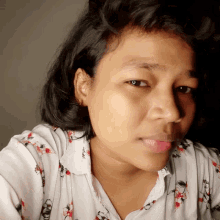 iOS
android
DATE 2021
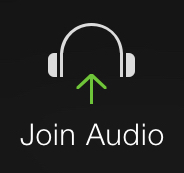 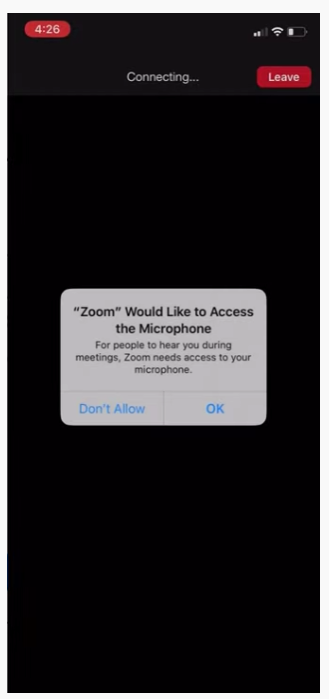 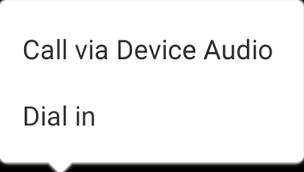 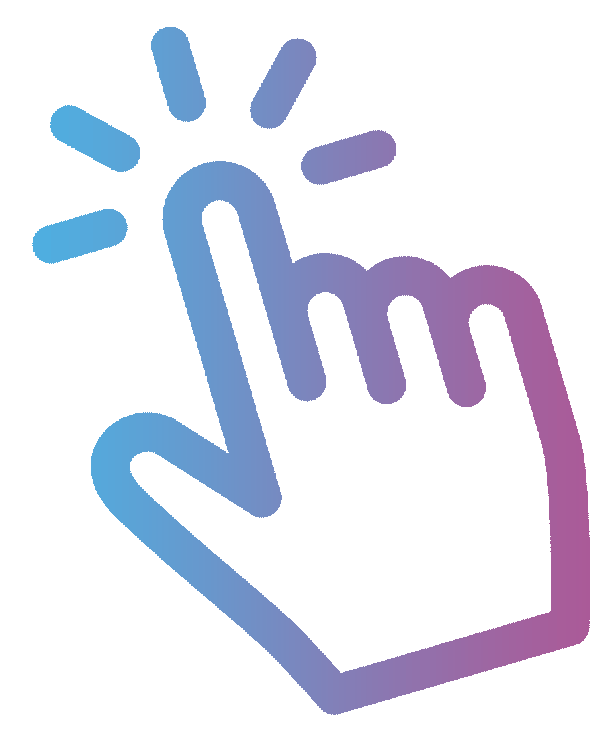 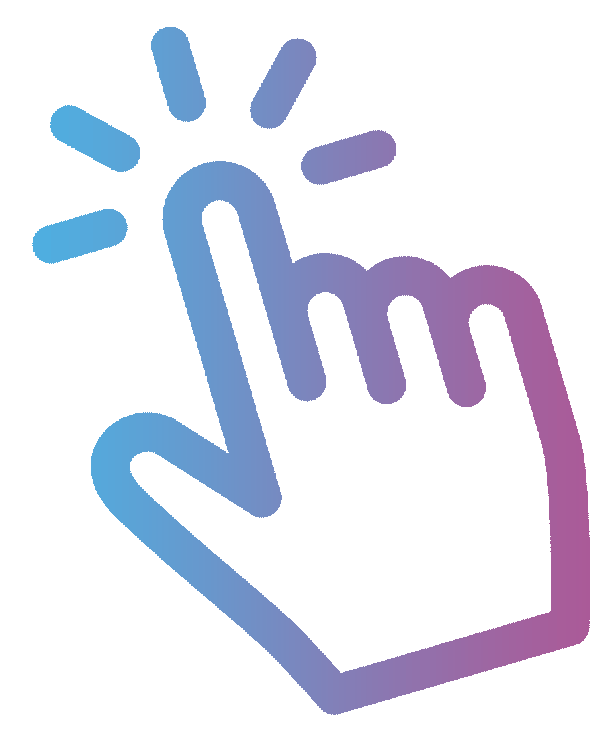 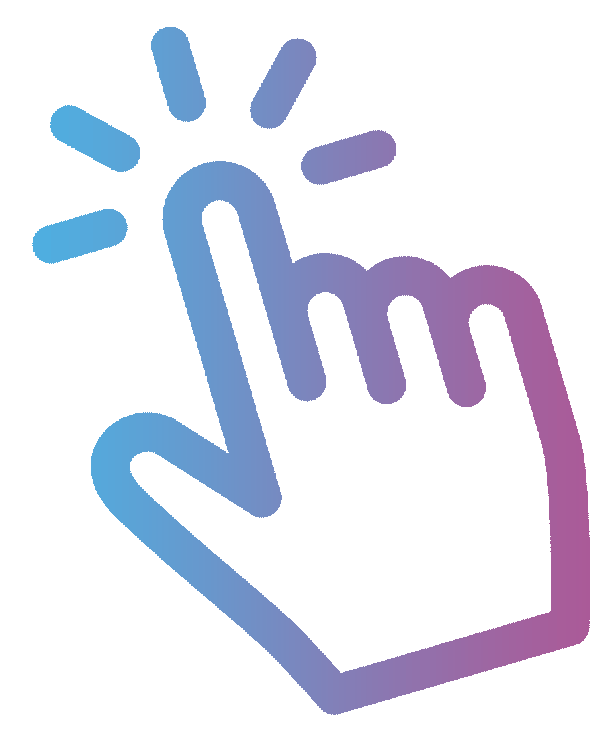 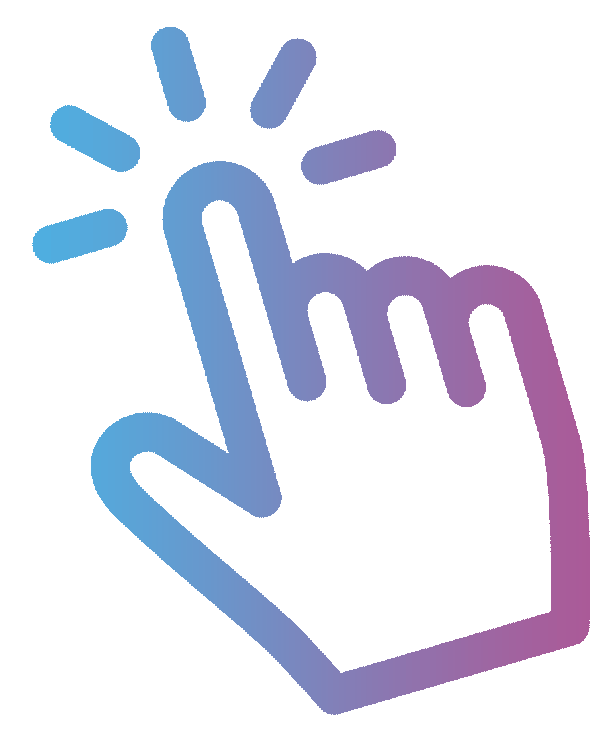 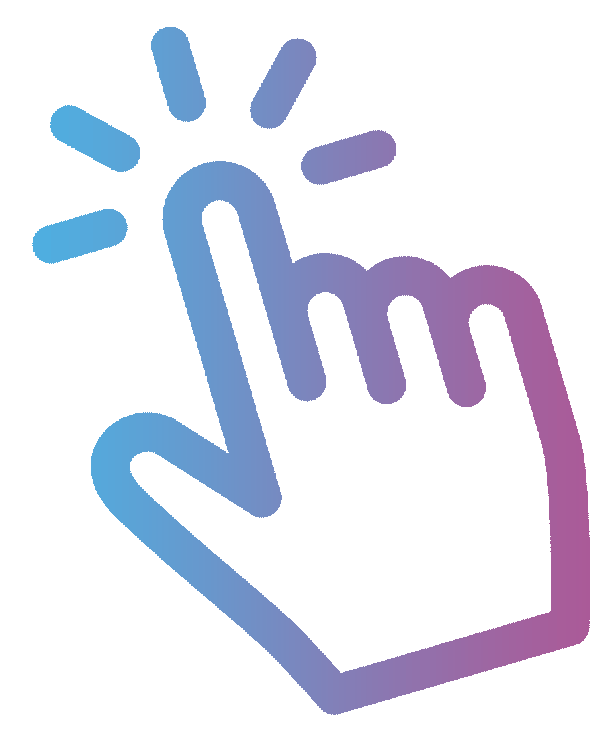 1
2
3
1
2
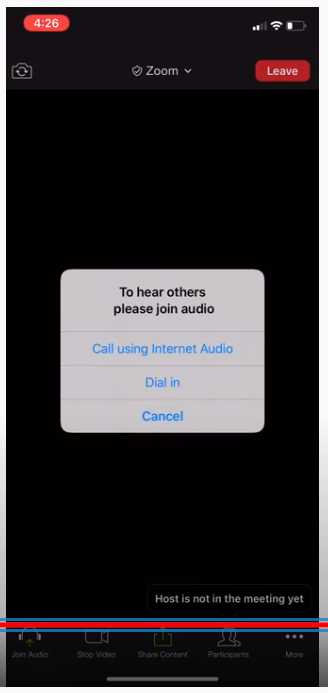 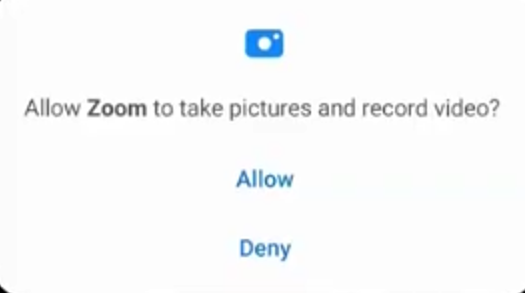 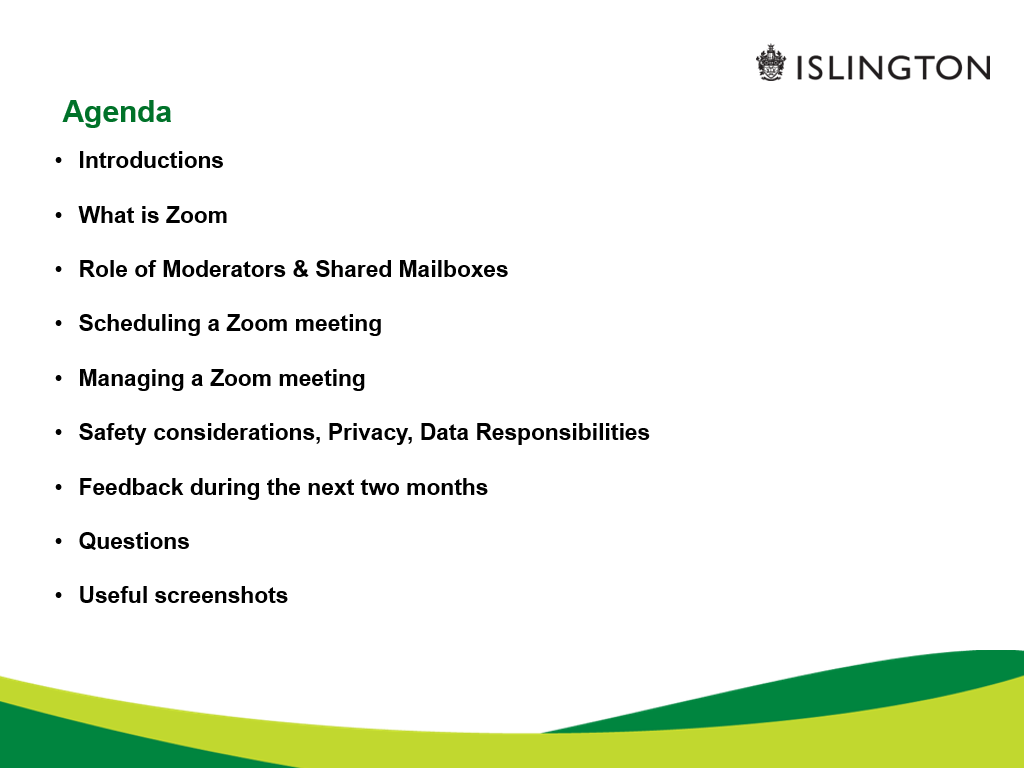 1st February 2021
Session 4
Laurie Lawrence 
ACL ESOL teacher
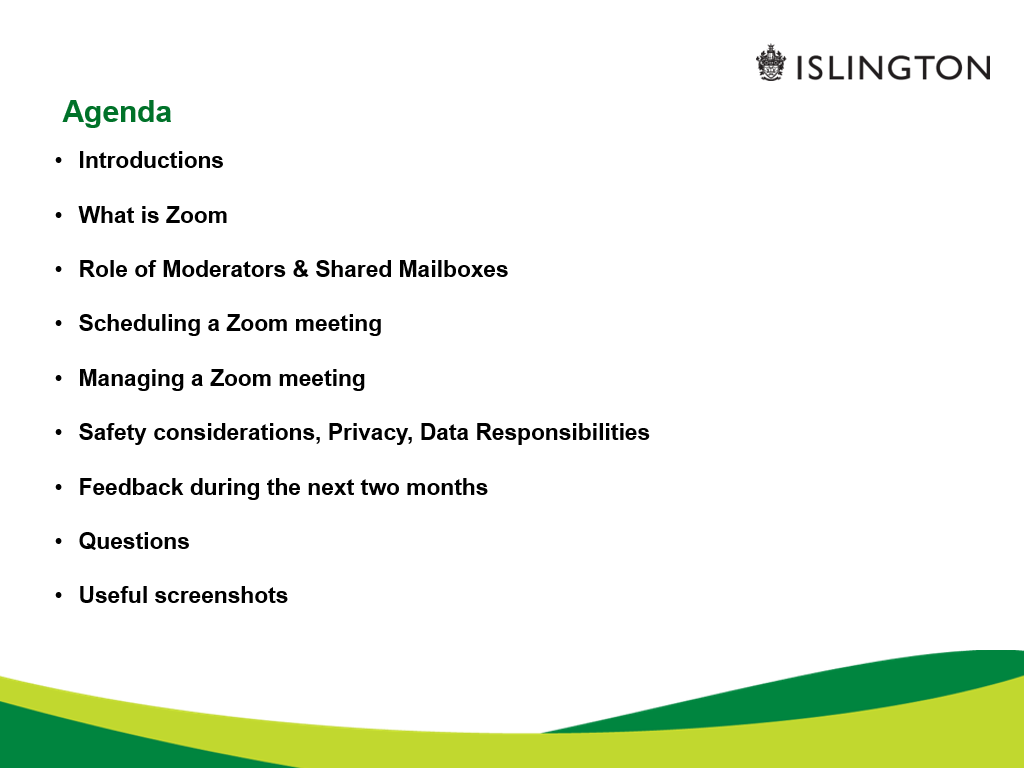 Islington Adult Community Learning - ACL
Islington Adult Community Learning - ACL
DATE 2021
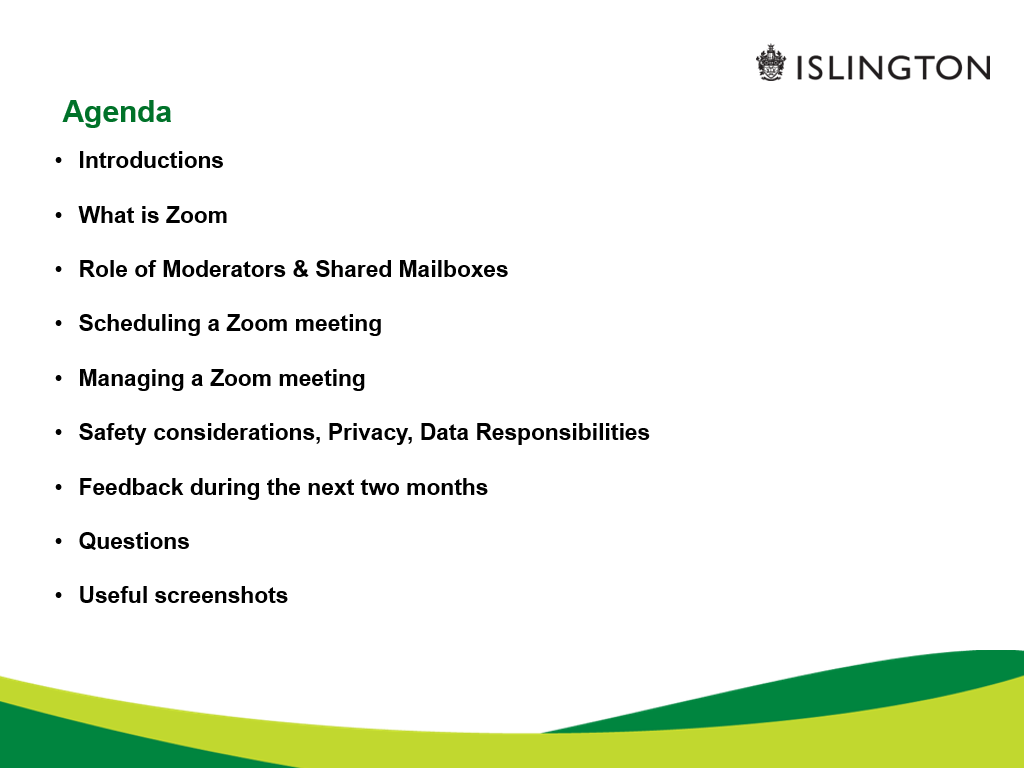 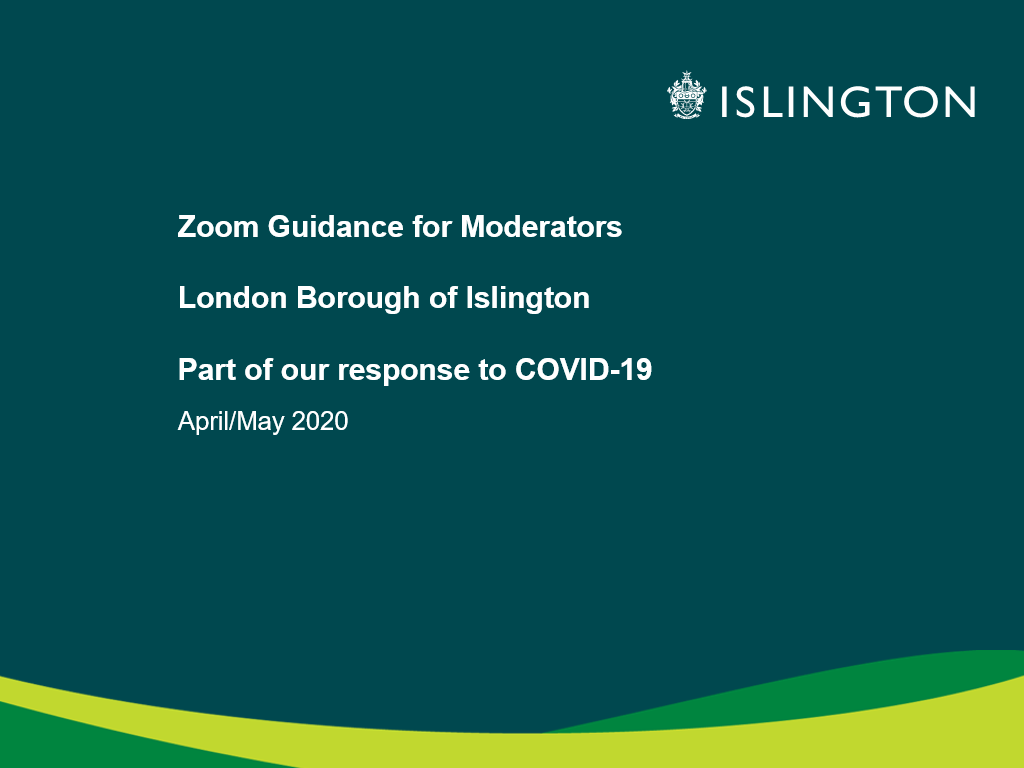 WhatsApp (pictures, voice)
Session 4:
key words
Listen:
ask questions – say ‘yes’ or ‘no’
Speak:
Practise together
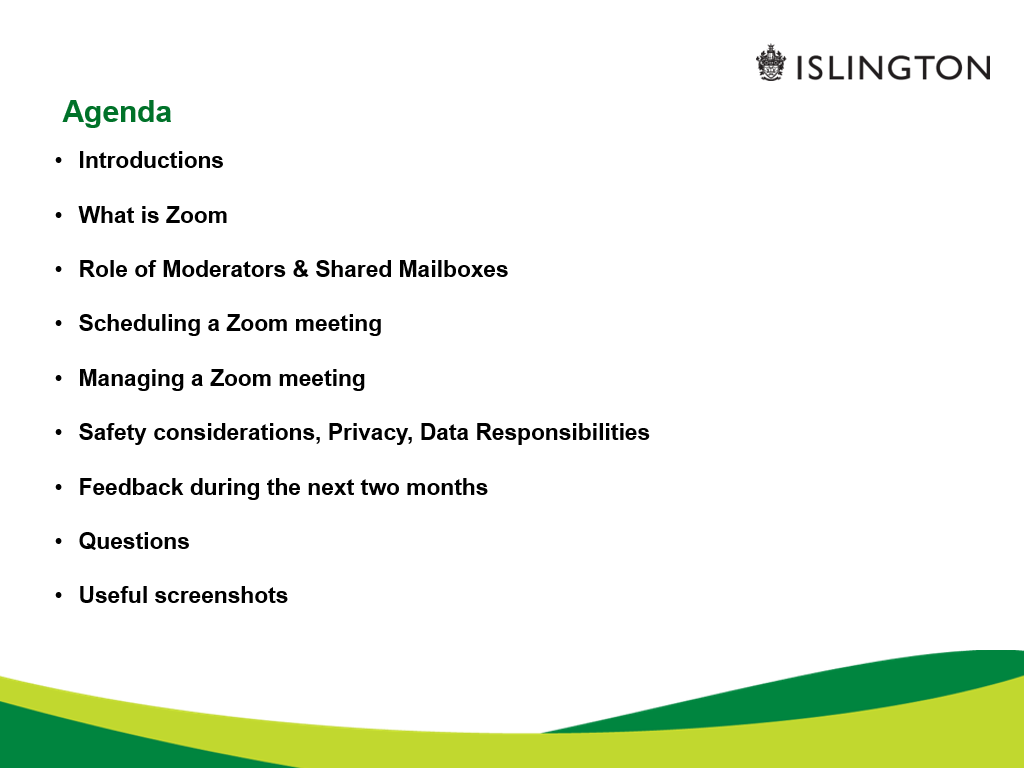 Islington Adult Community Learning - ACL
Islington Adult Community Learning - ACL
DATE 2021
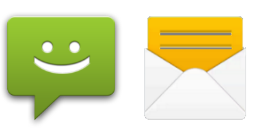 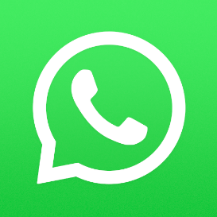 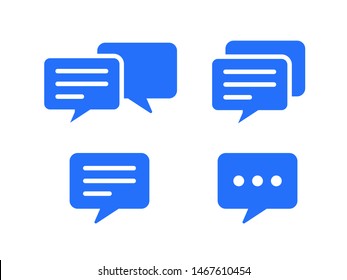 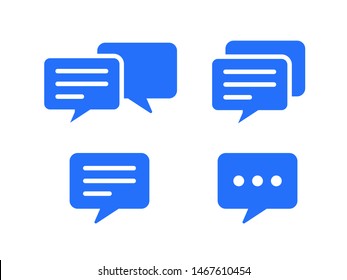 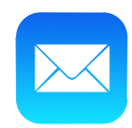 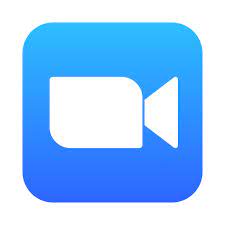 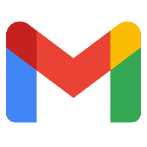 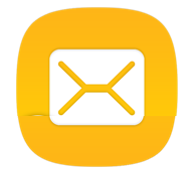 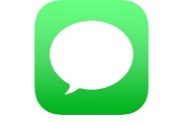 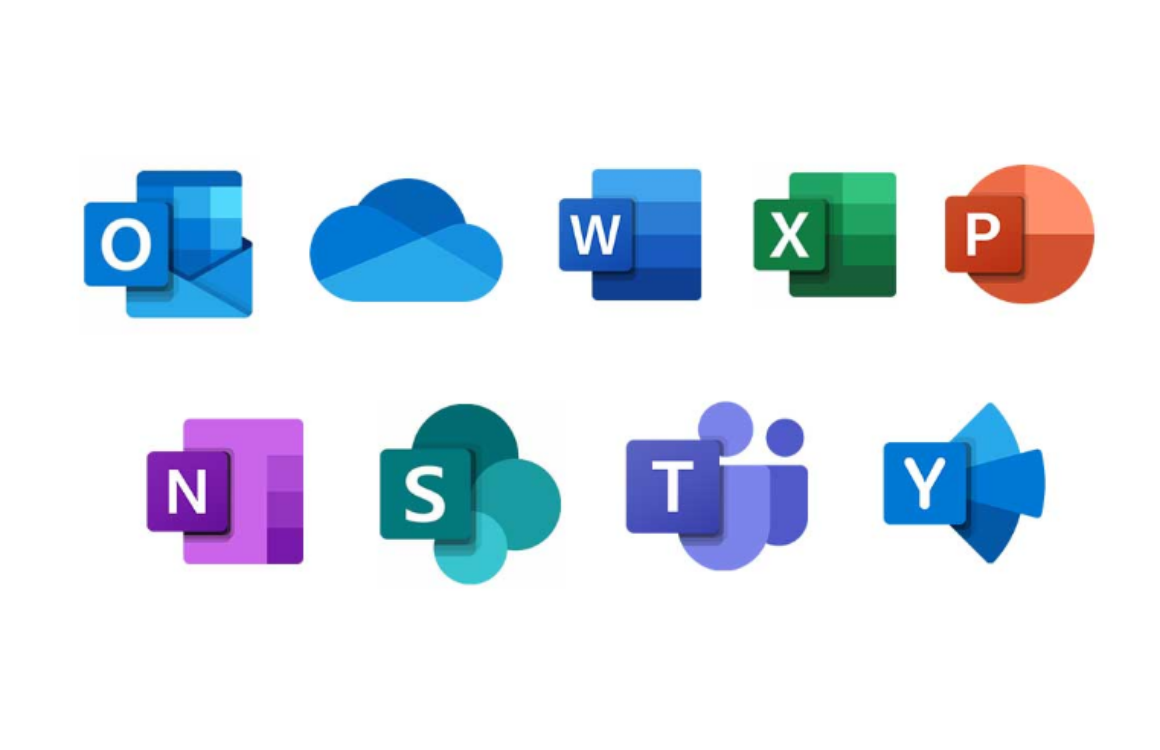 email
Zoom
WhatsApp
message
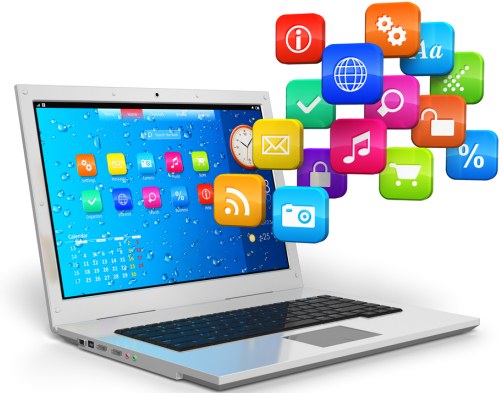 apps
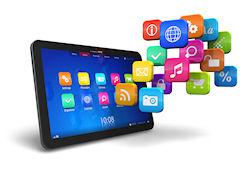 device
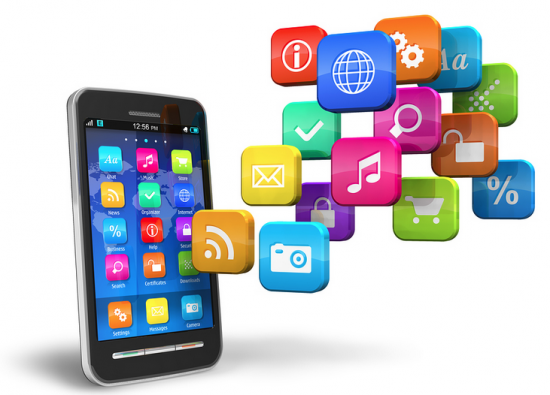 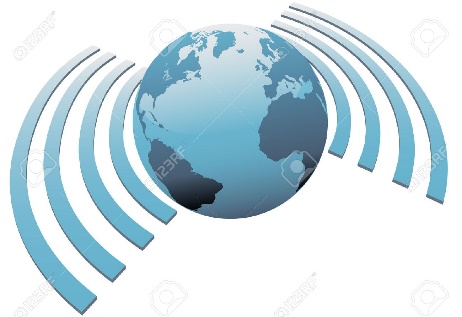 connection
internet
DATE 2021
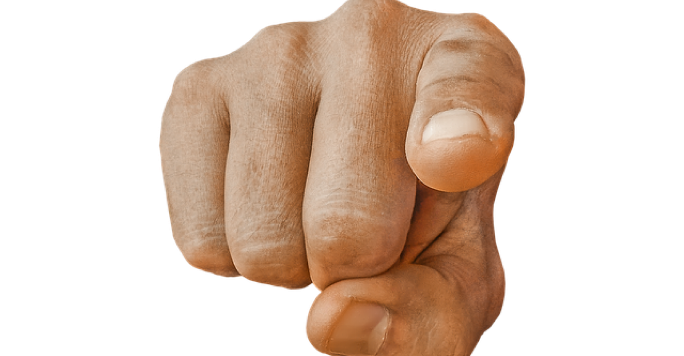 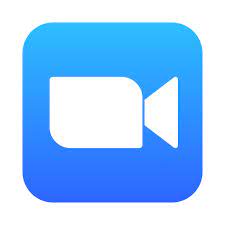 Mute your microphone.
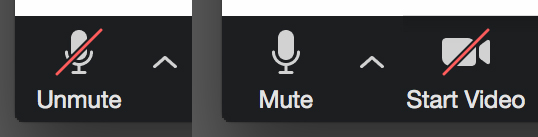 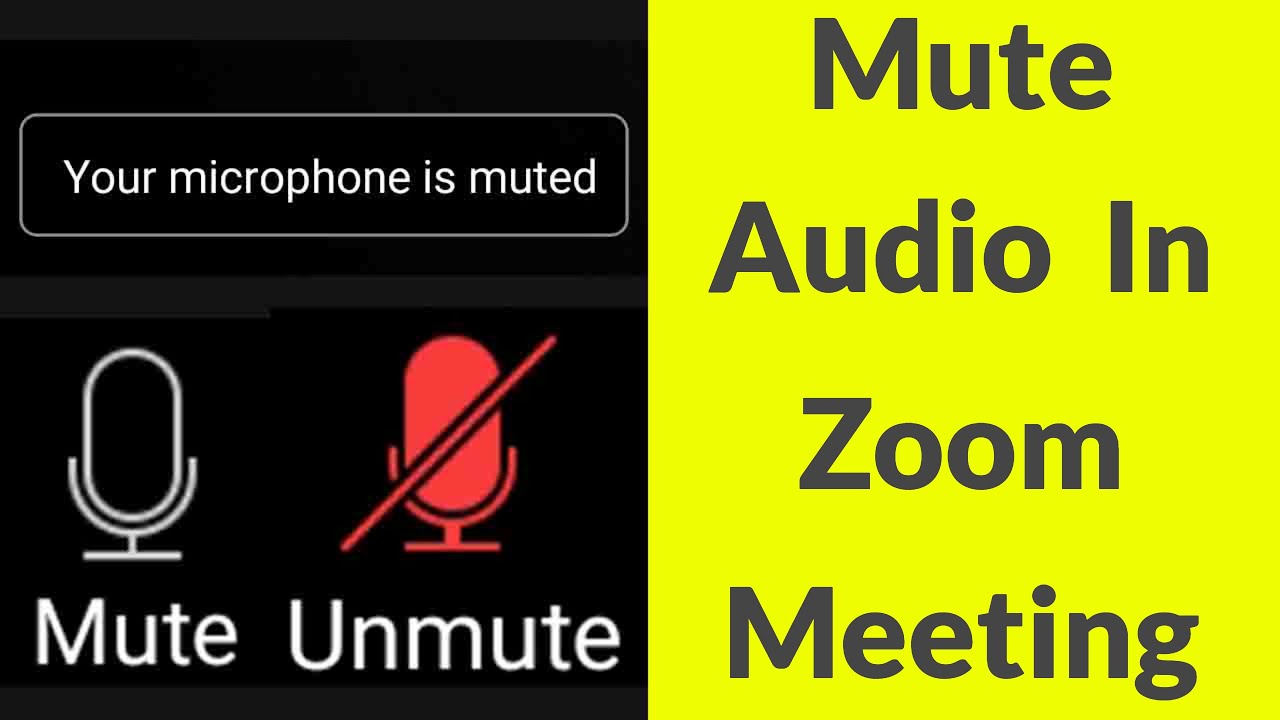 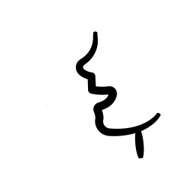 DATE 2021
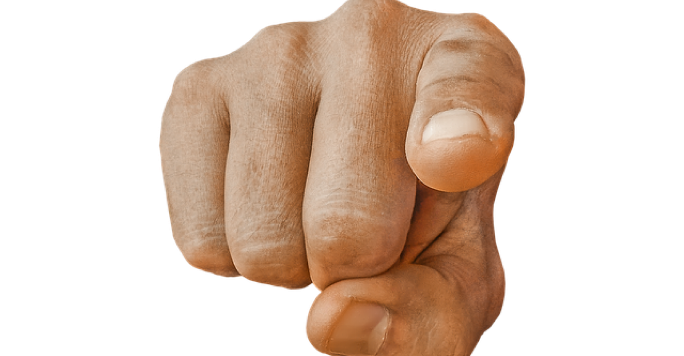 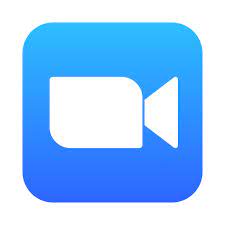 Unmute your microphone.
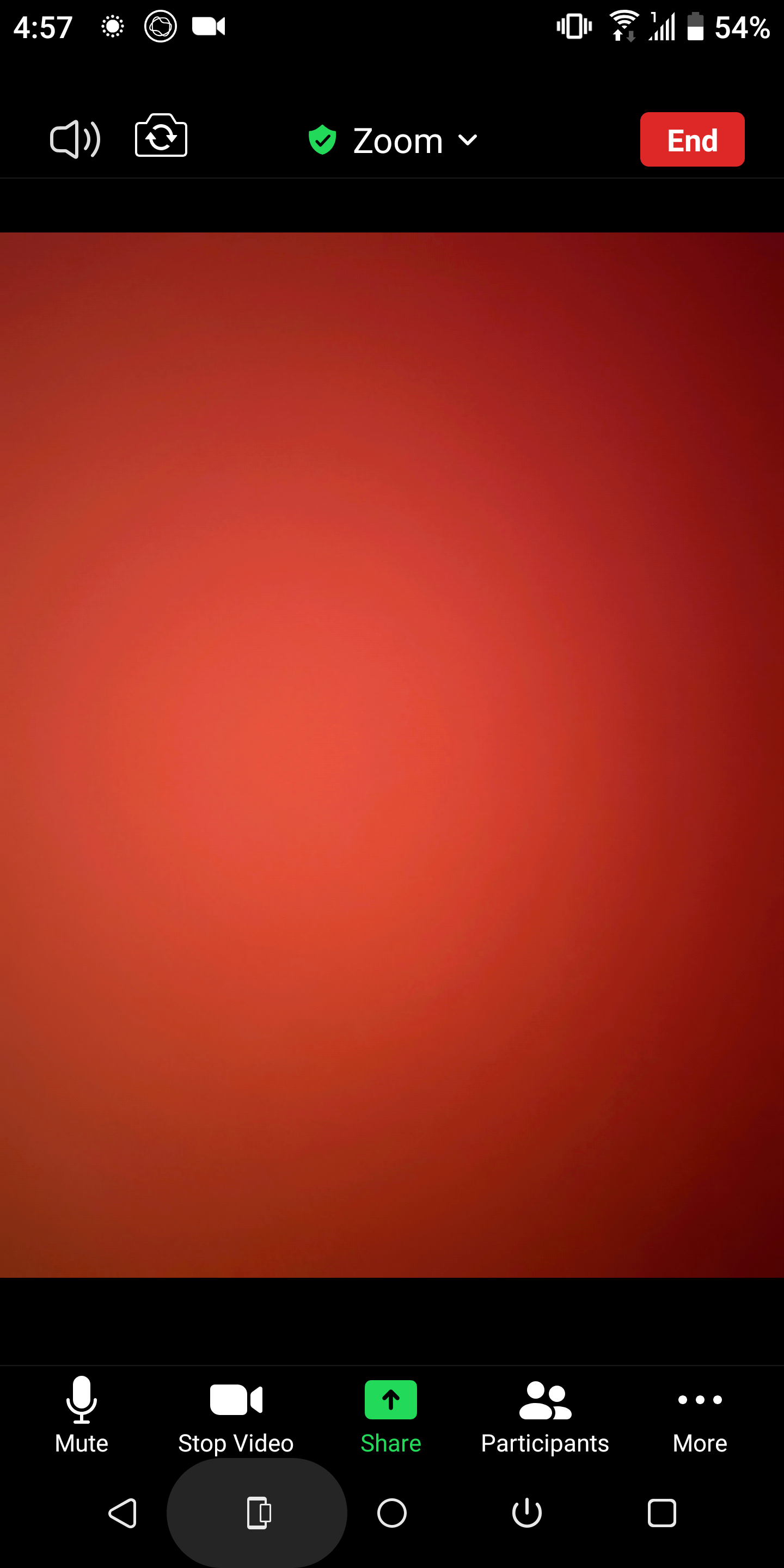 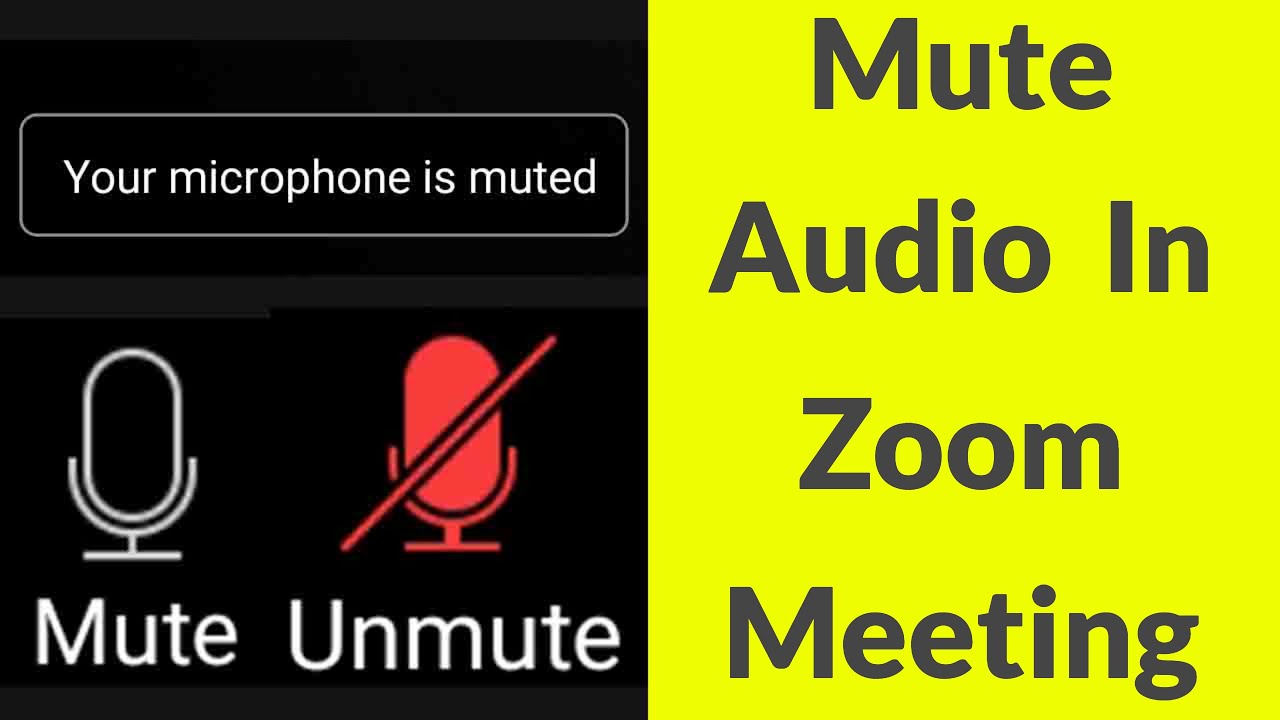 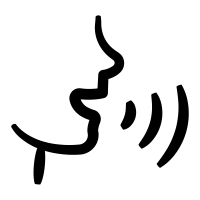 DATE 2021
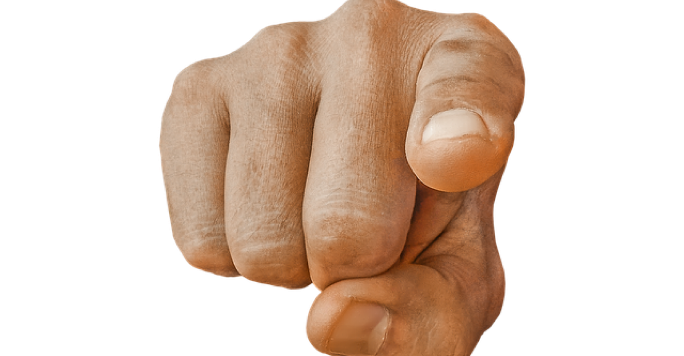 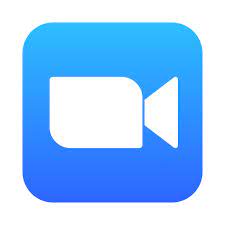 Turn off your camera.
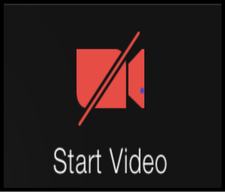 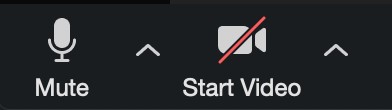 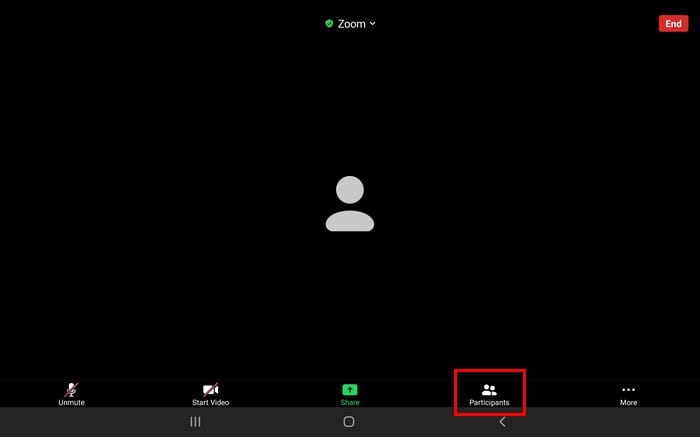 DATE 2021
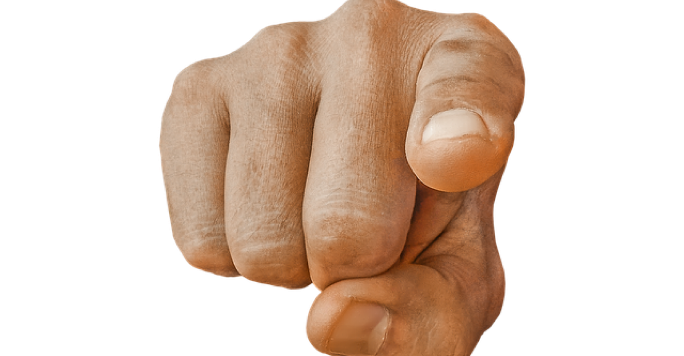 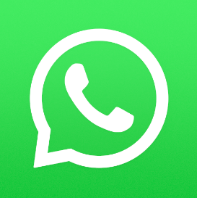 open WhatsApp 
1. what can you see? 
2. send me a message
swipe
look
tap
home
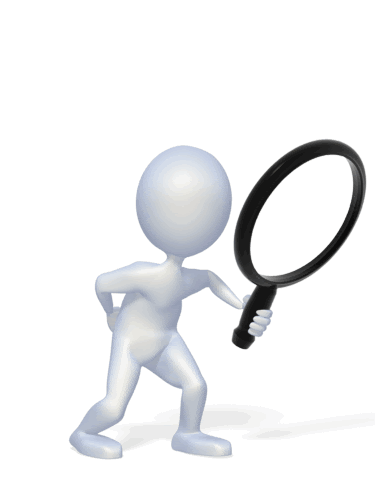 WhatsApp
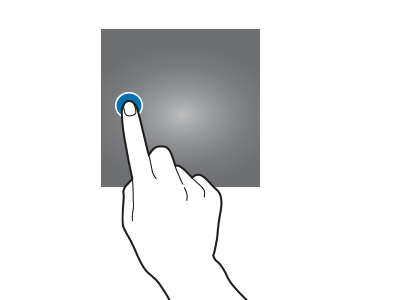 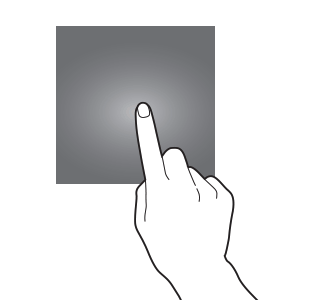 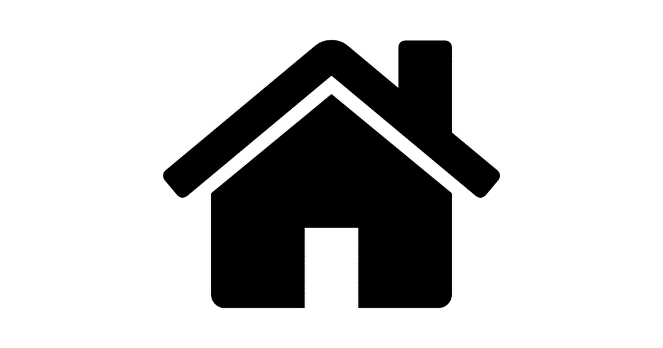 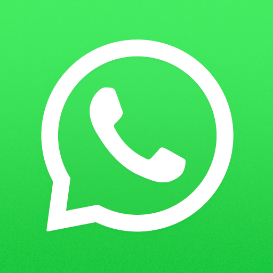 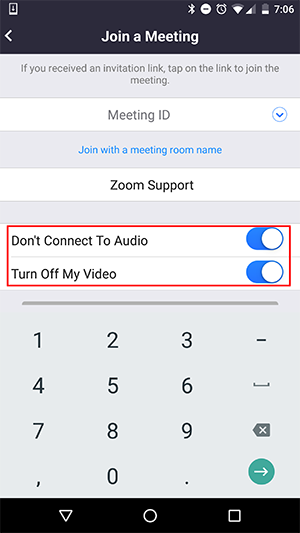 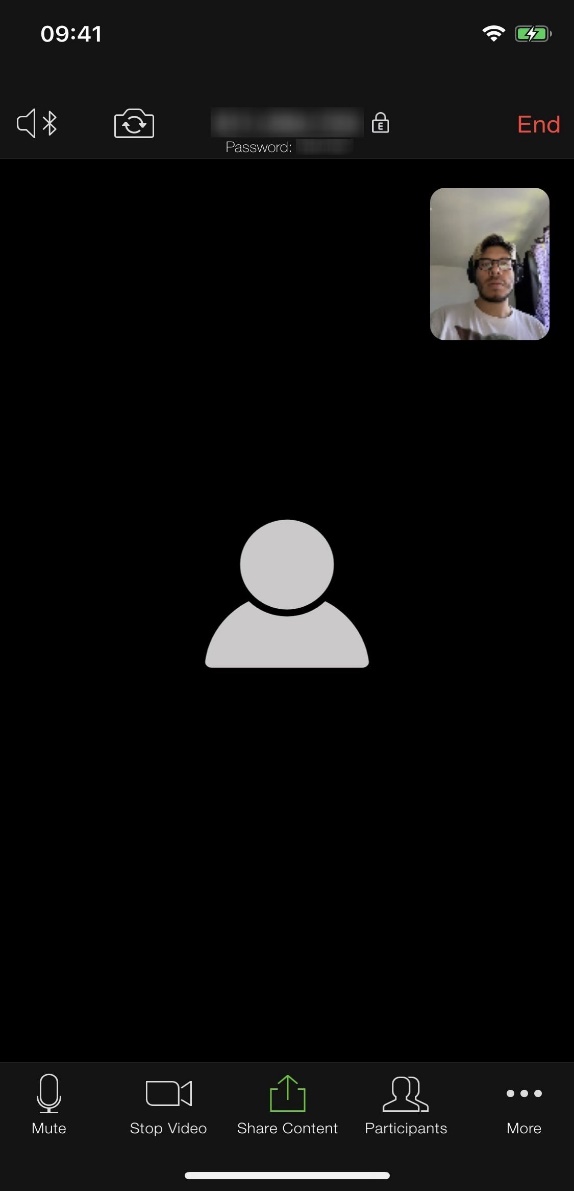 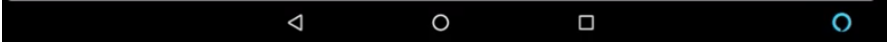 DATE 2021
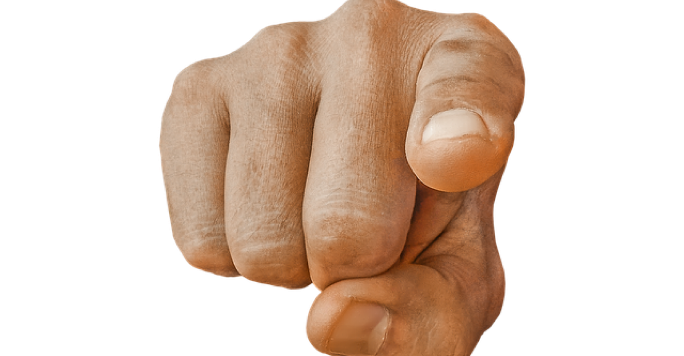 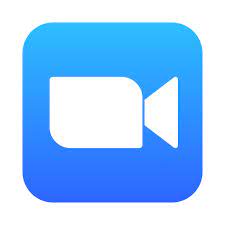 go to WhatsApp 
what can you see? 
return to Zoom
swipe
look
tap
home
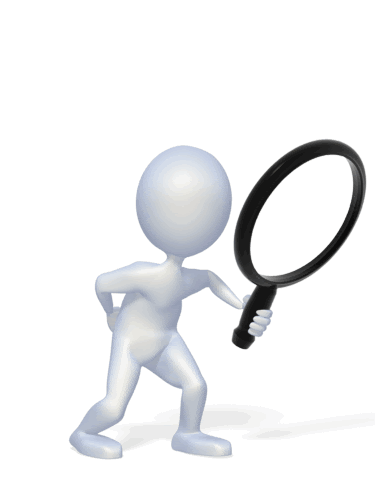 Zoom
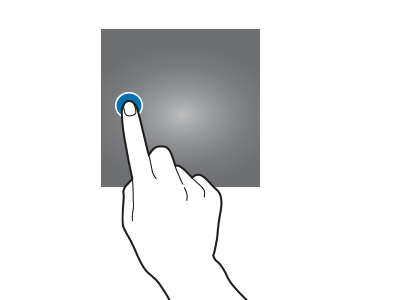 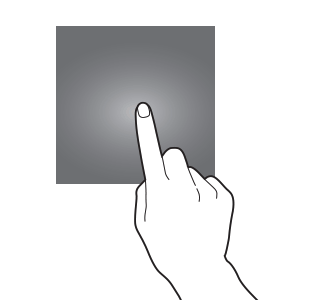 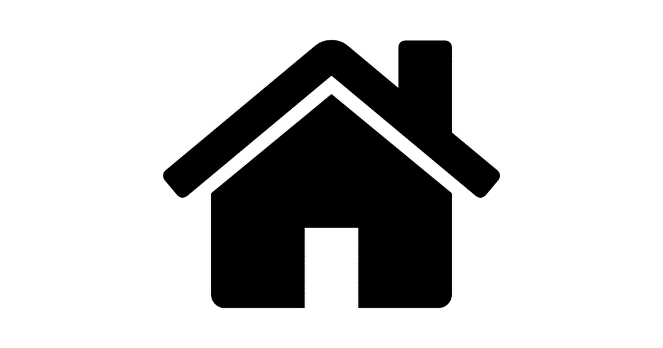 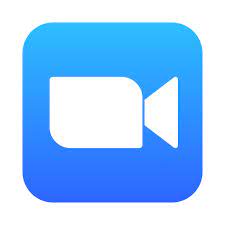 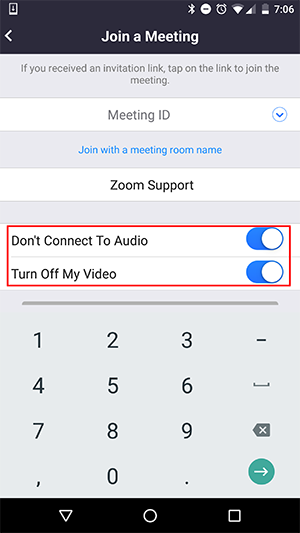 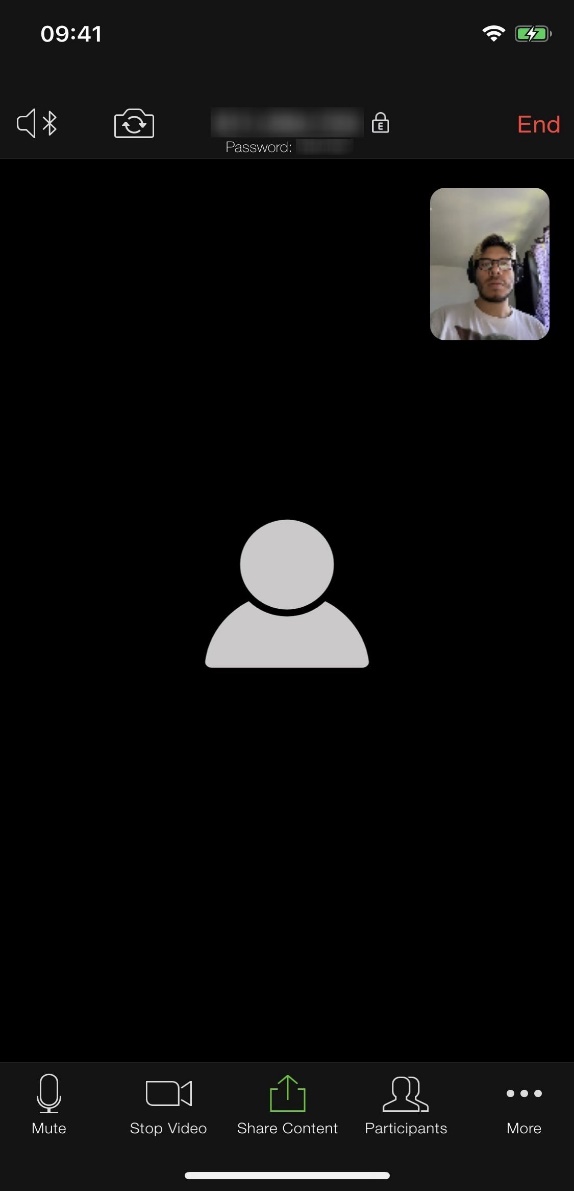 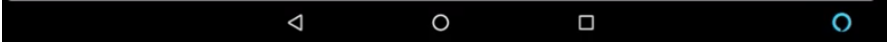 DATE 2021
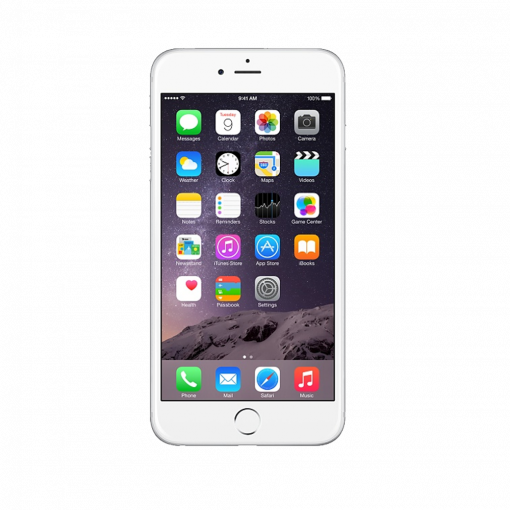 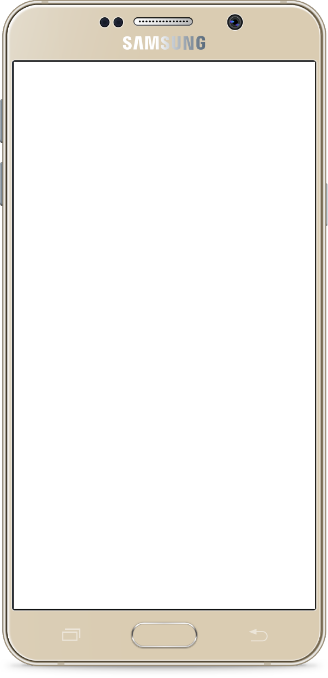 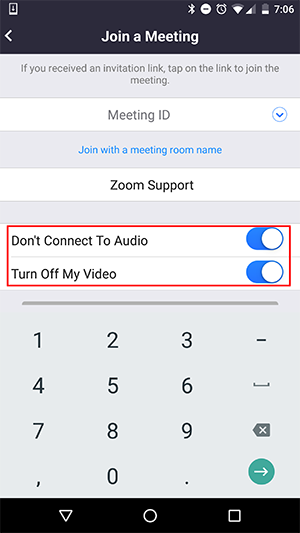 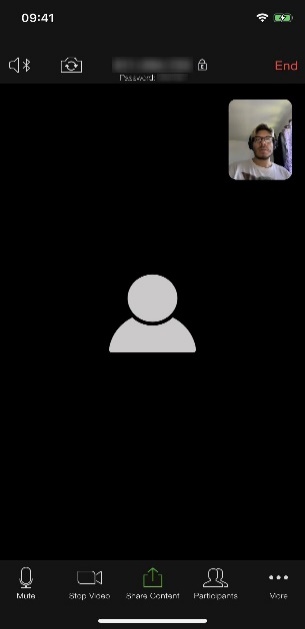 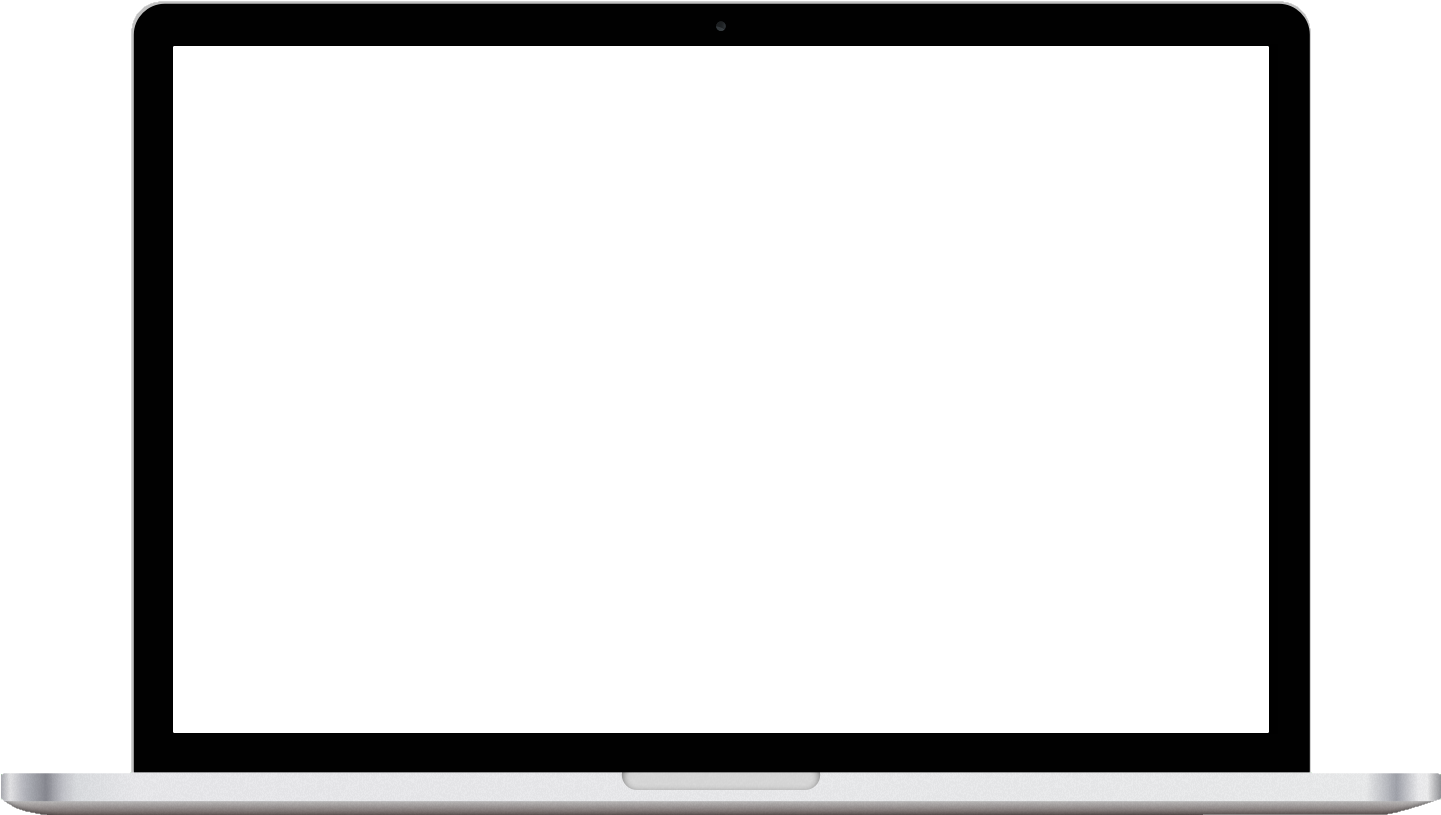 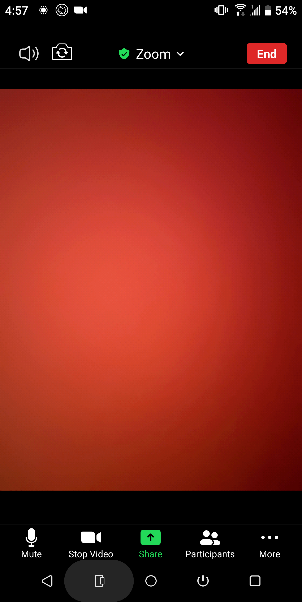 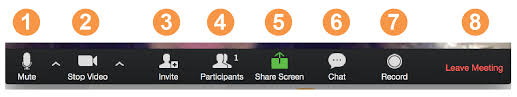 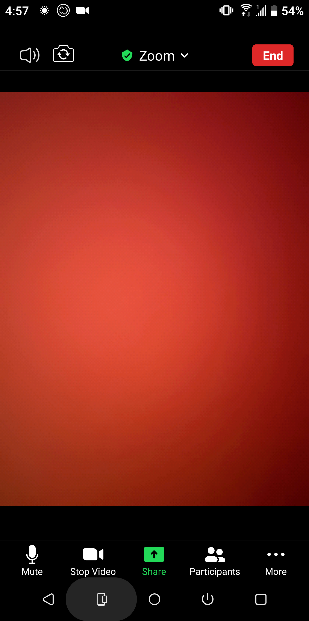 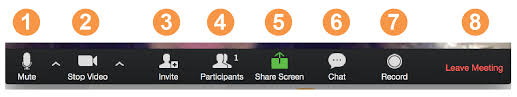 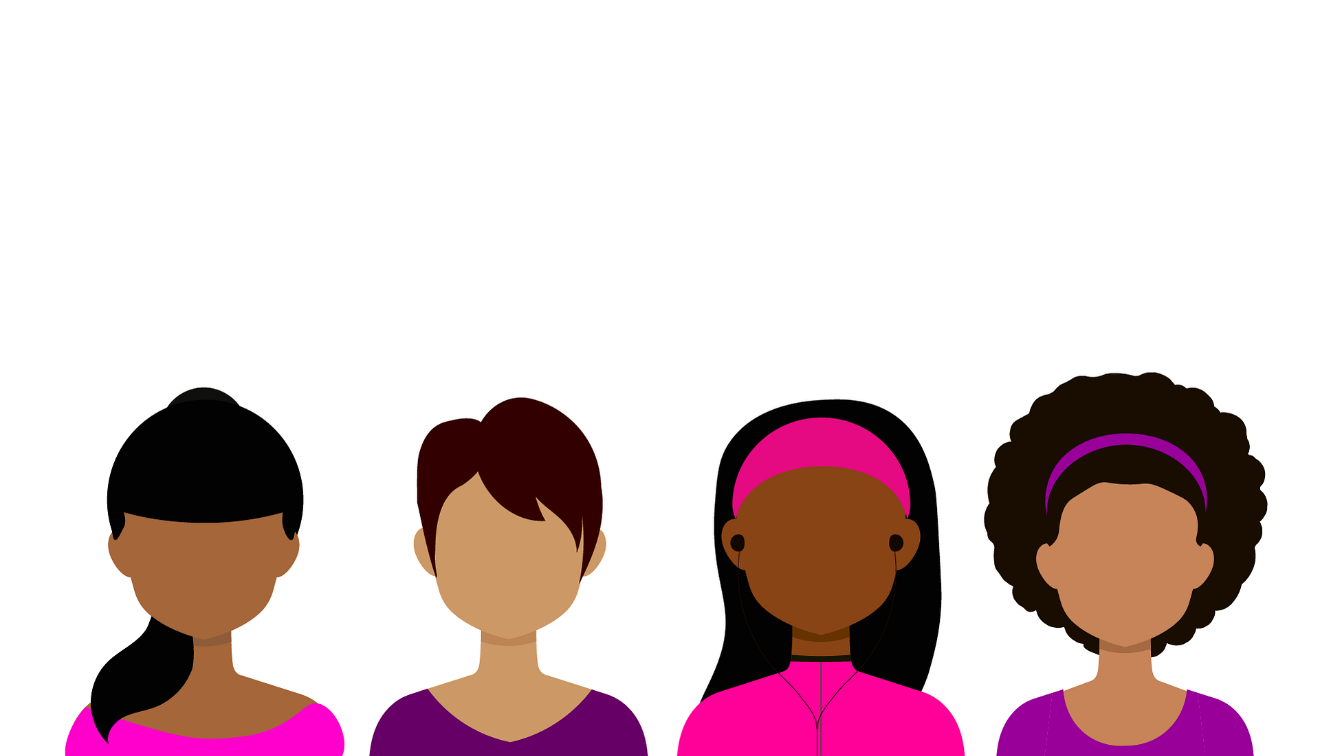 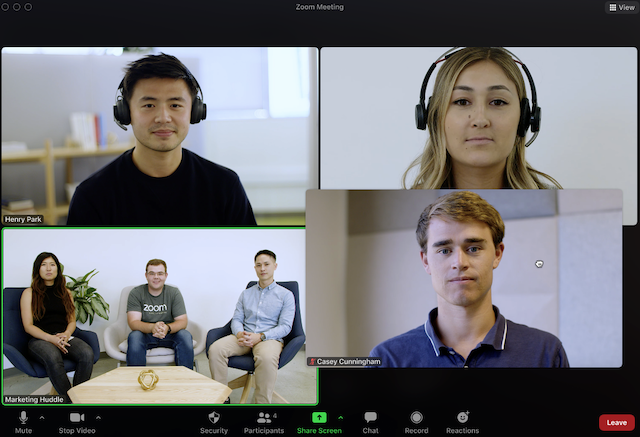 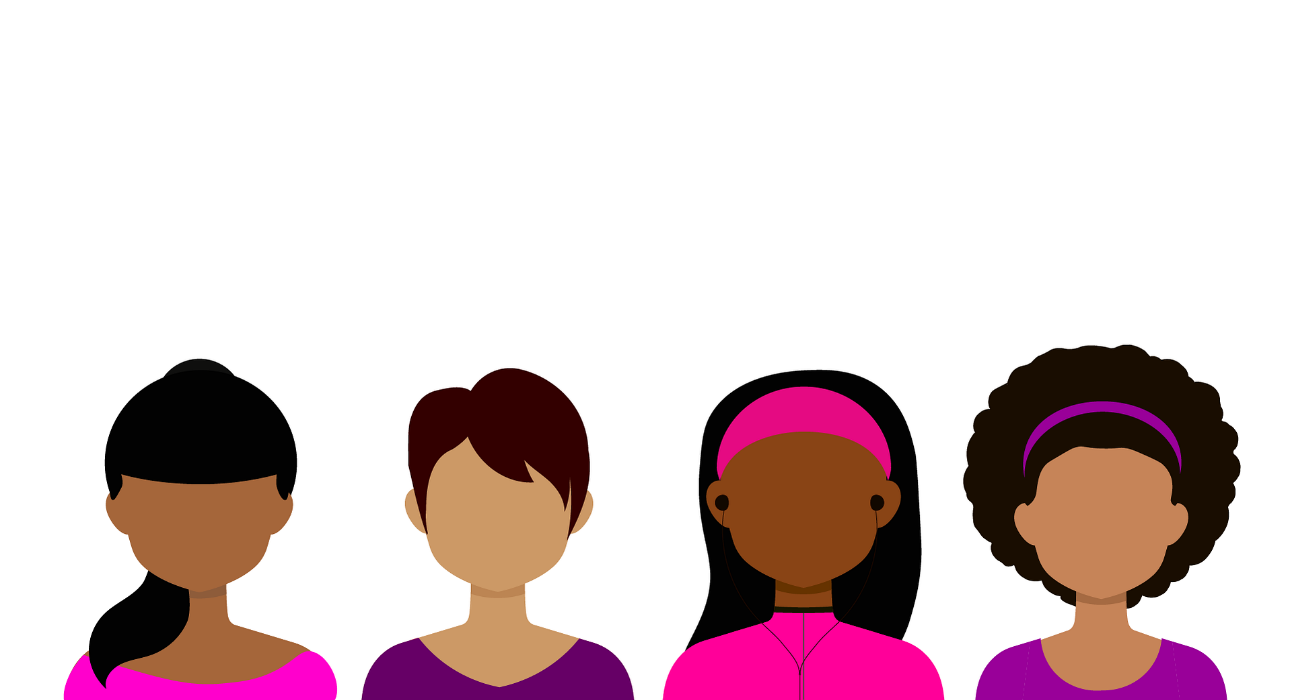 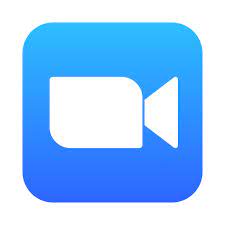 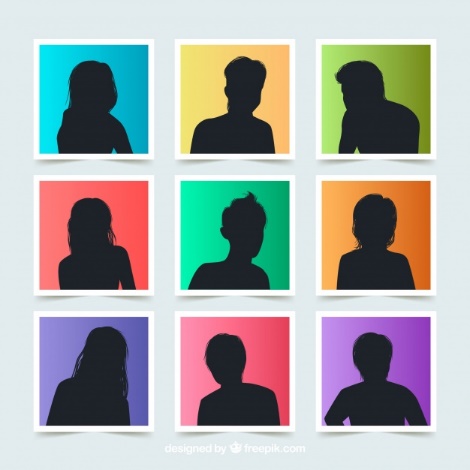 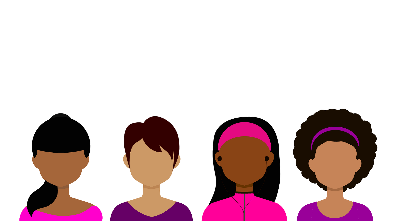 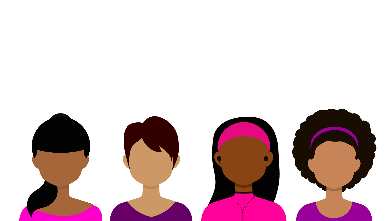 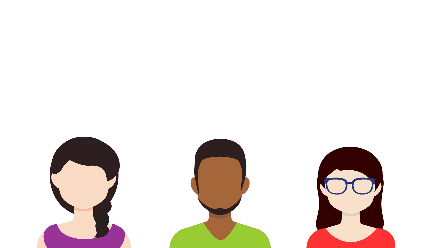 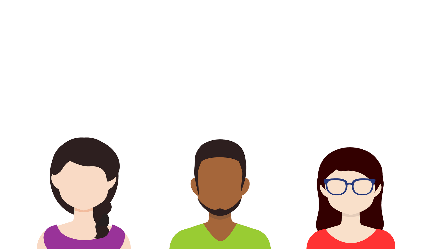 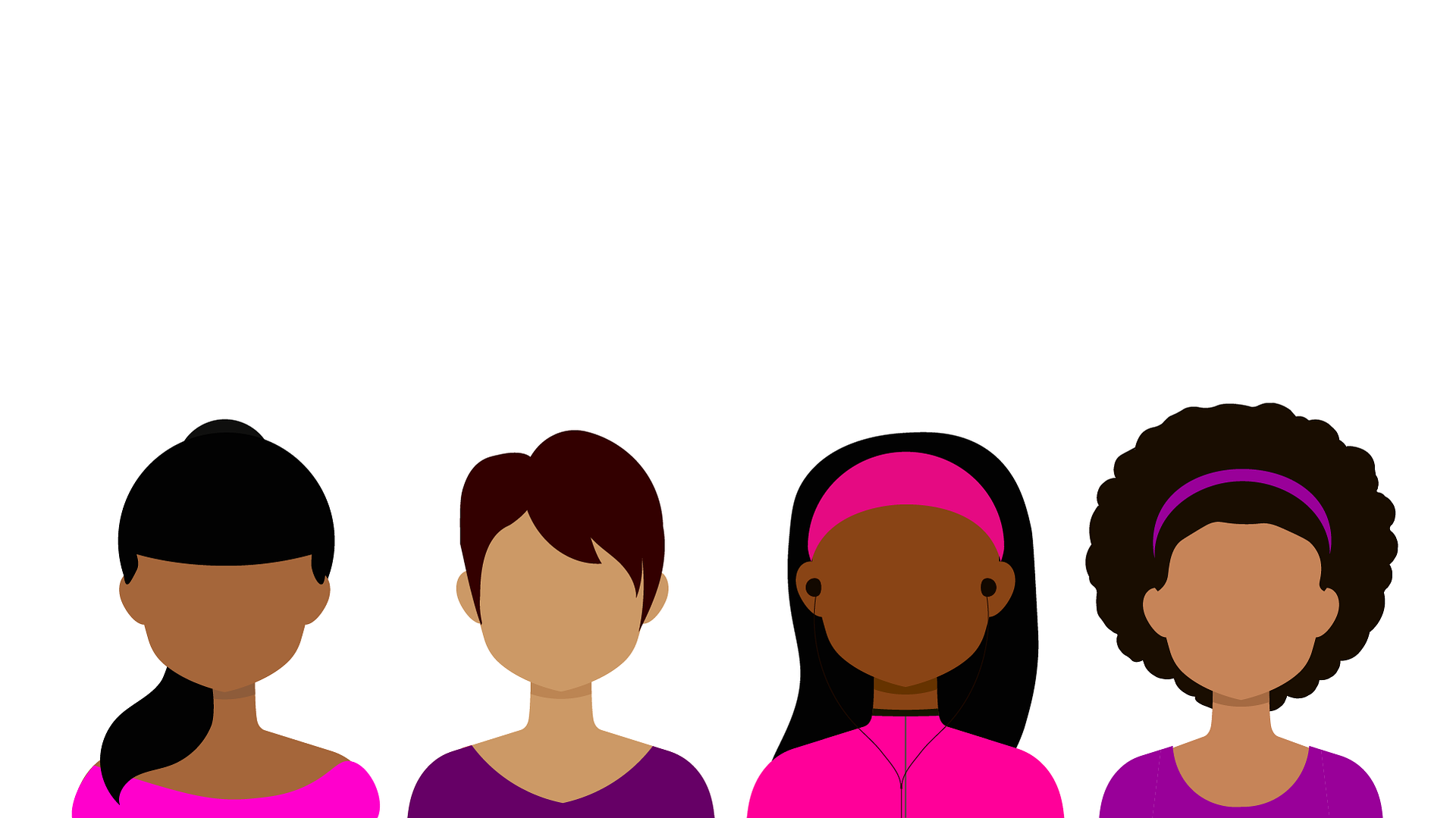 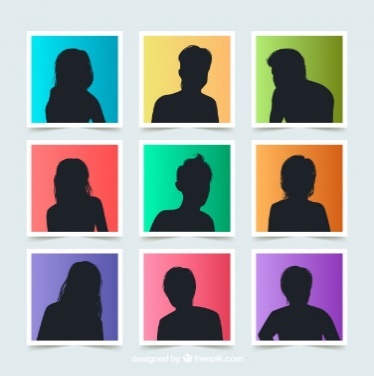 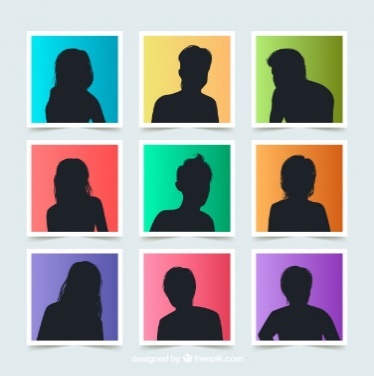 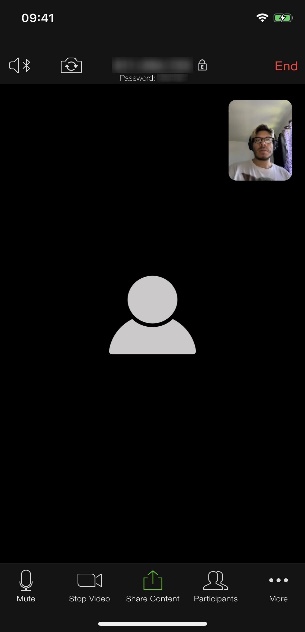 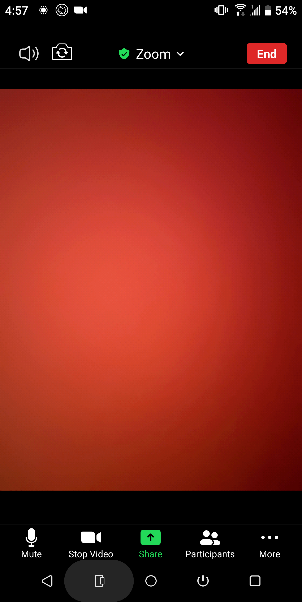 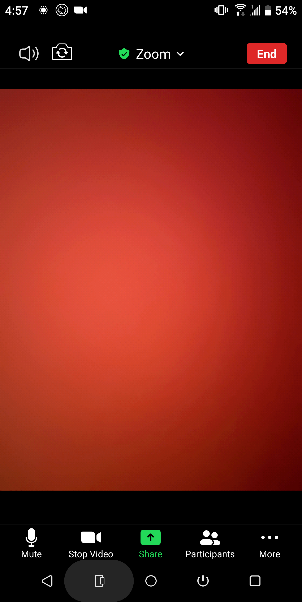 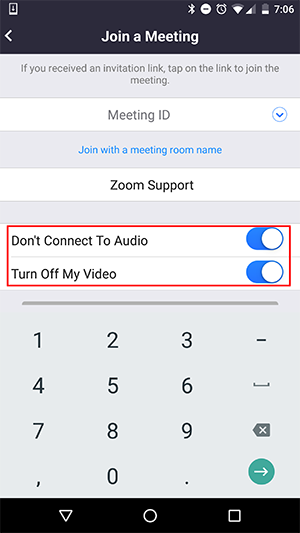 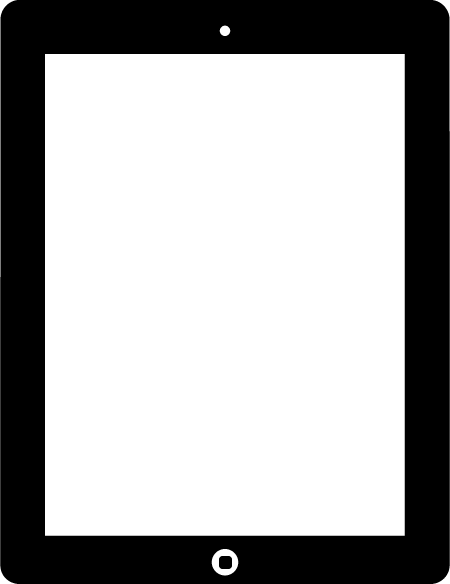 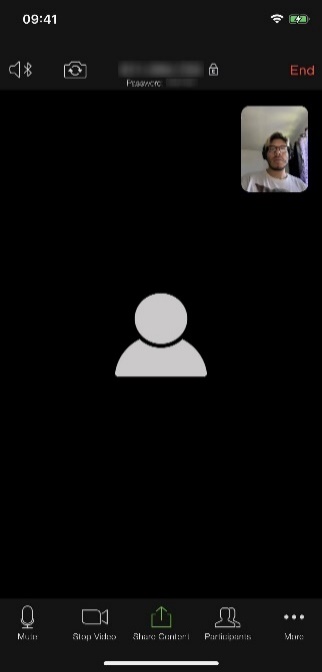 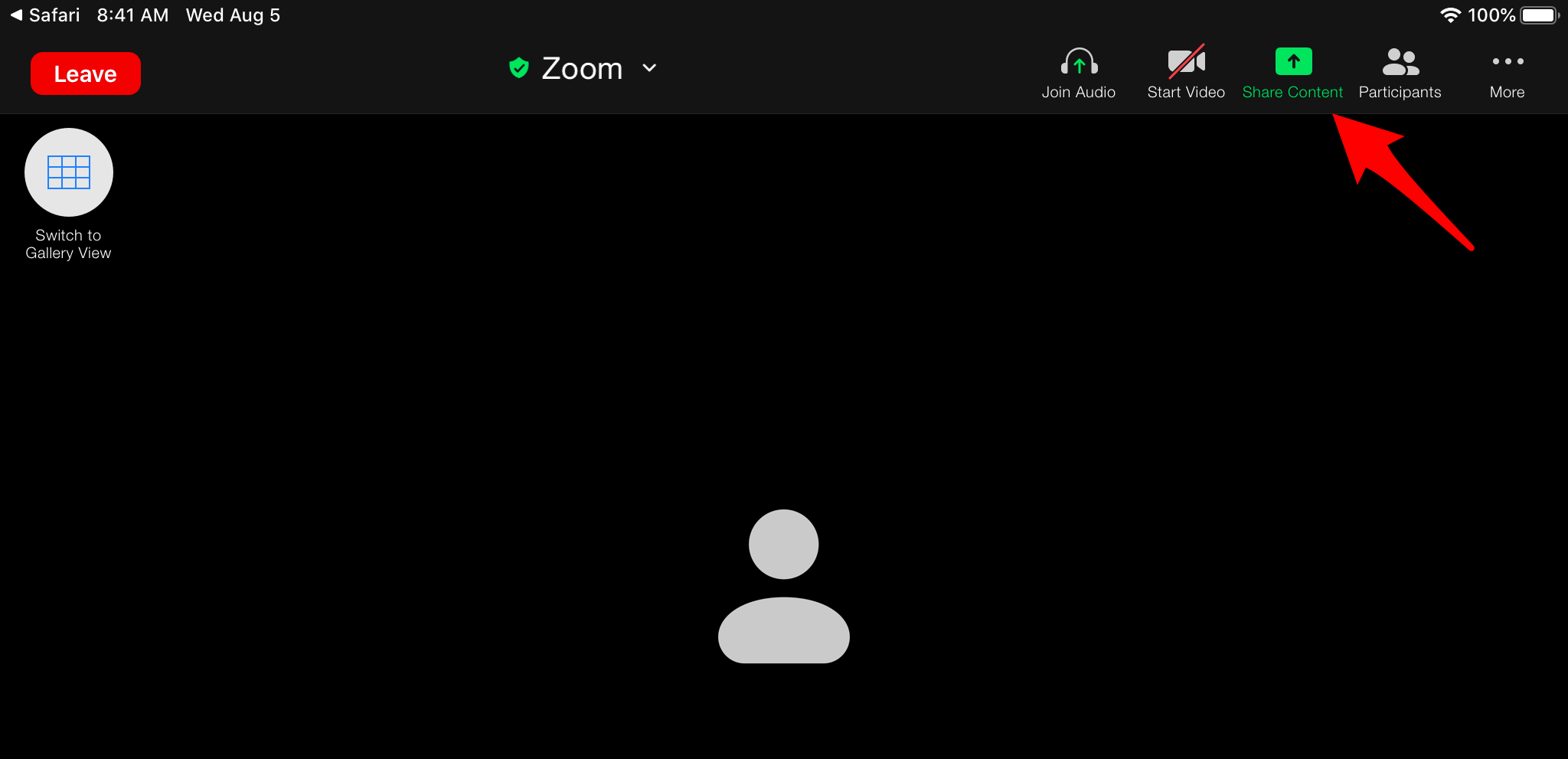 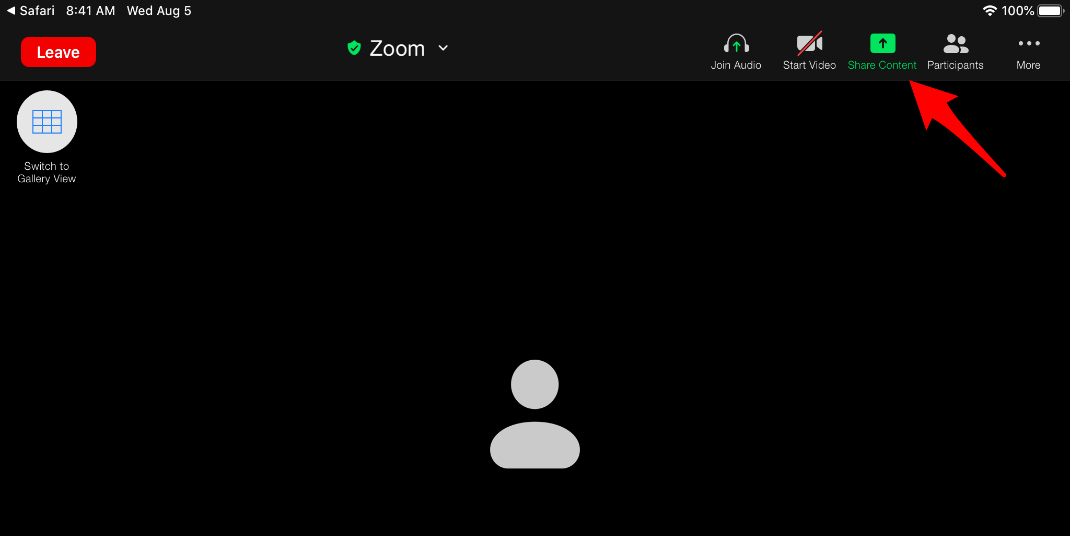 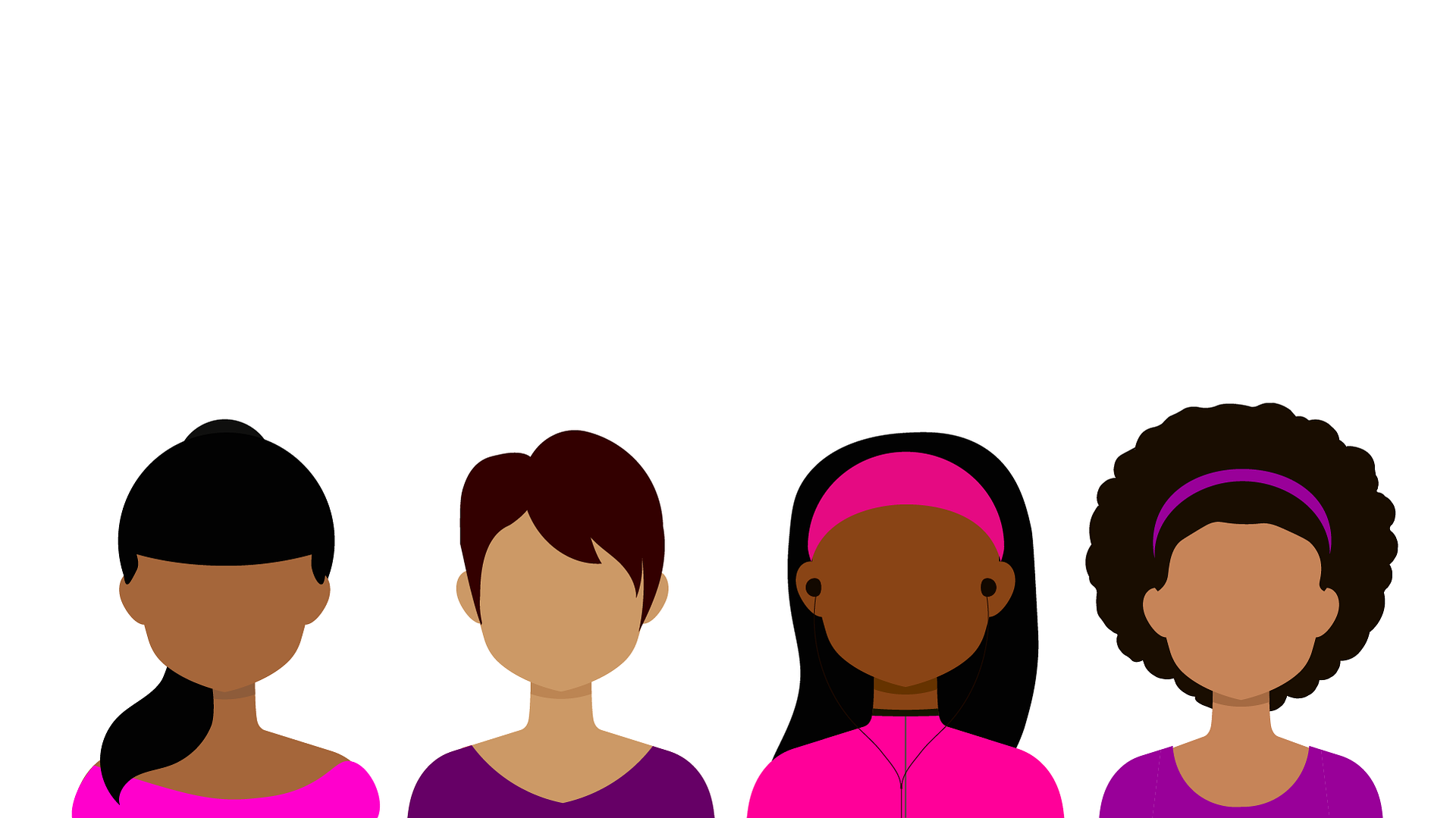 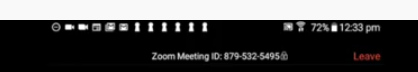 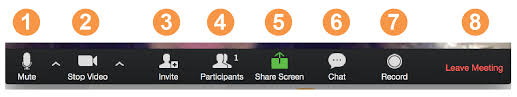 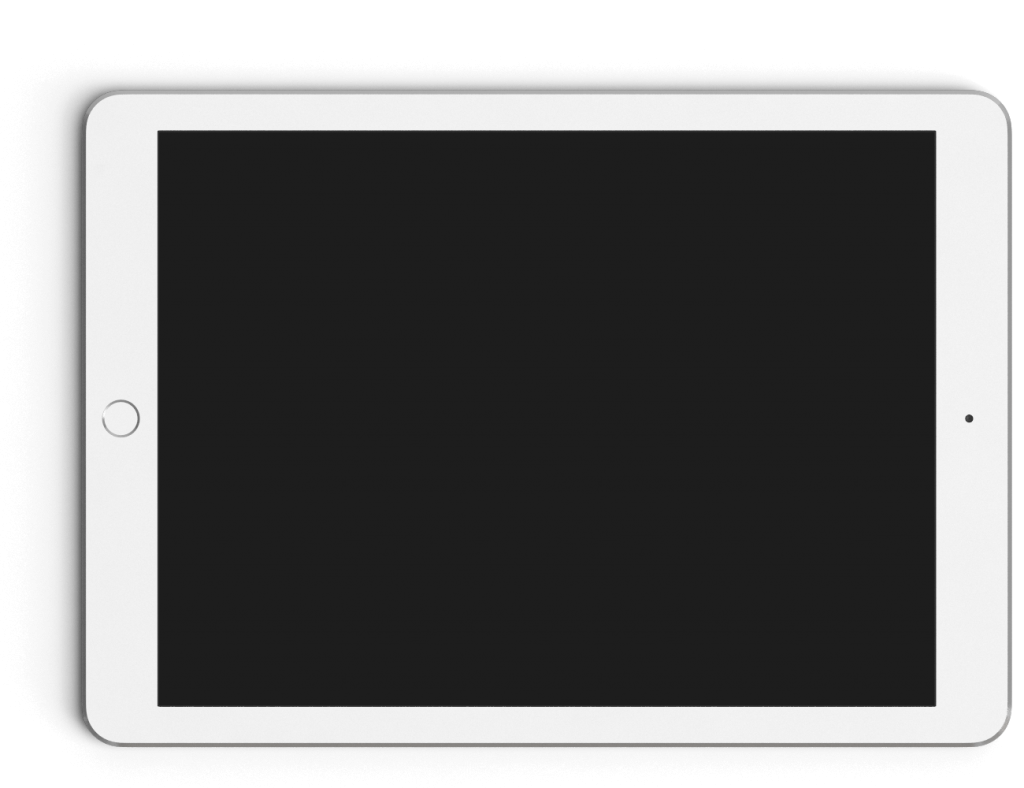 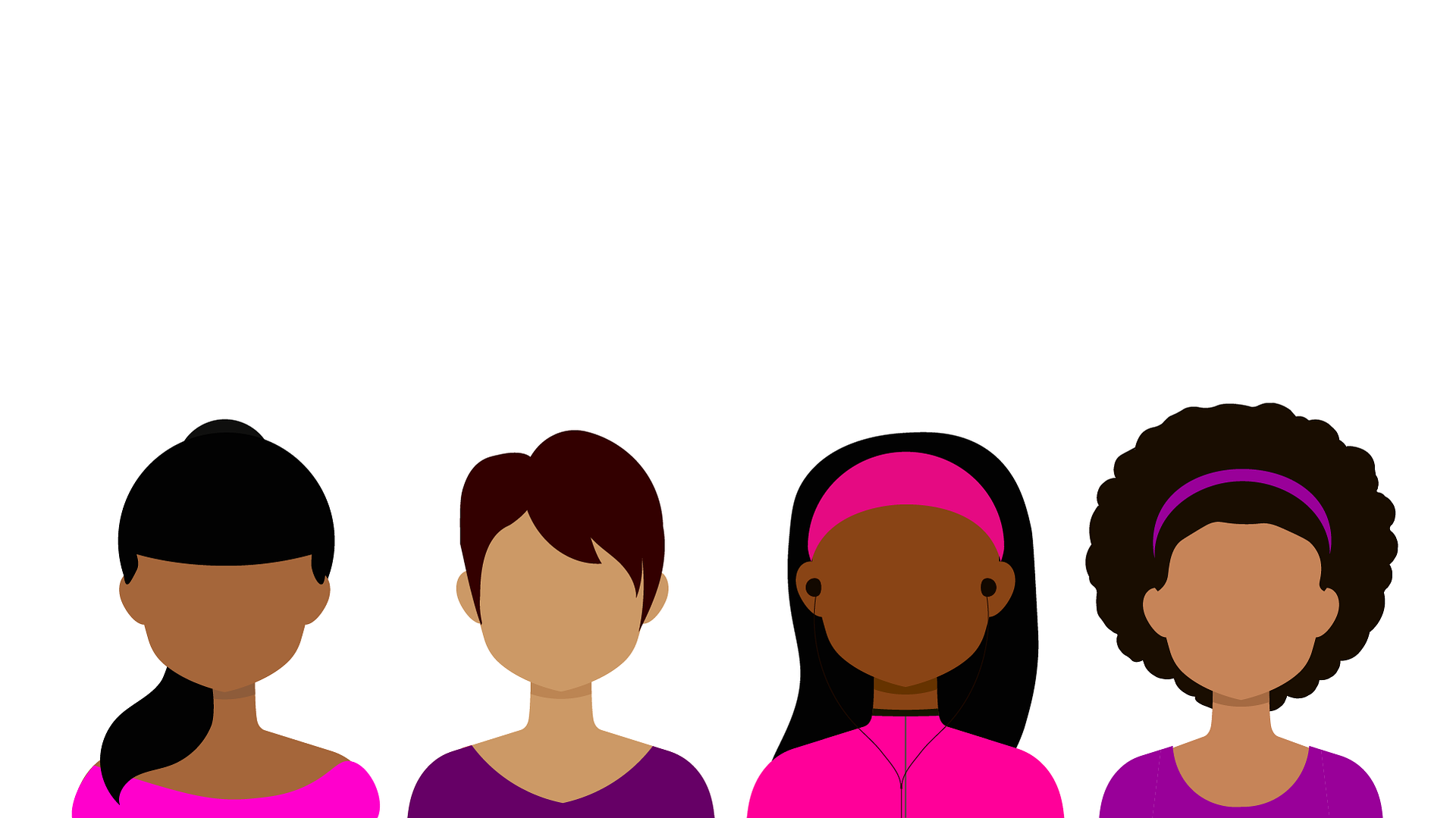 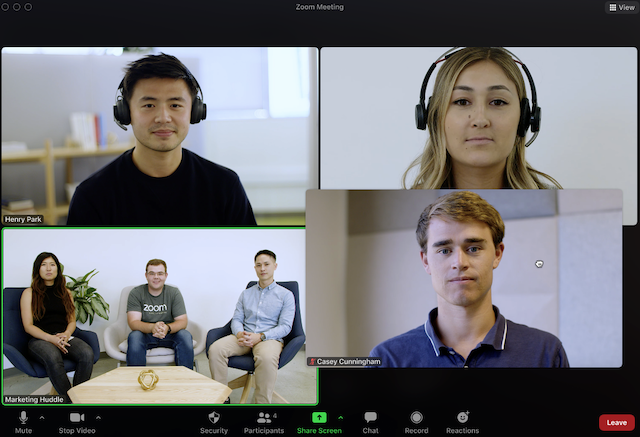 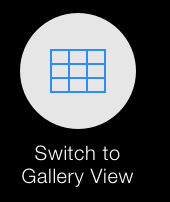 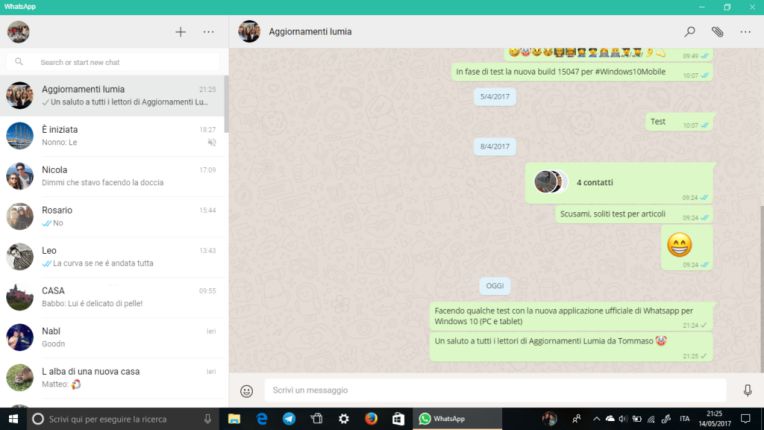 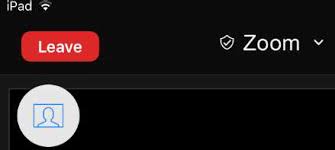 Welcome back
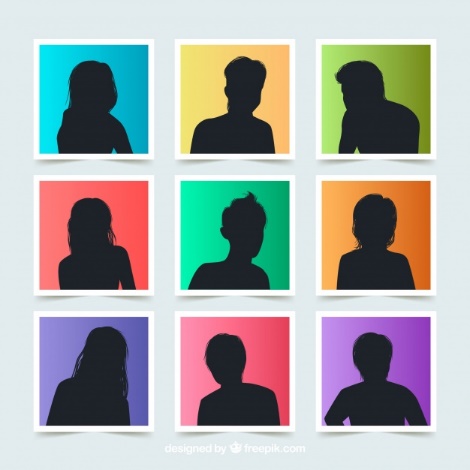 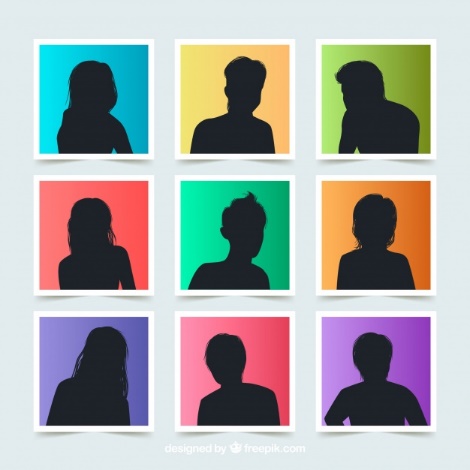 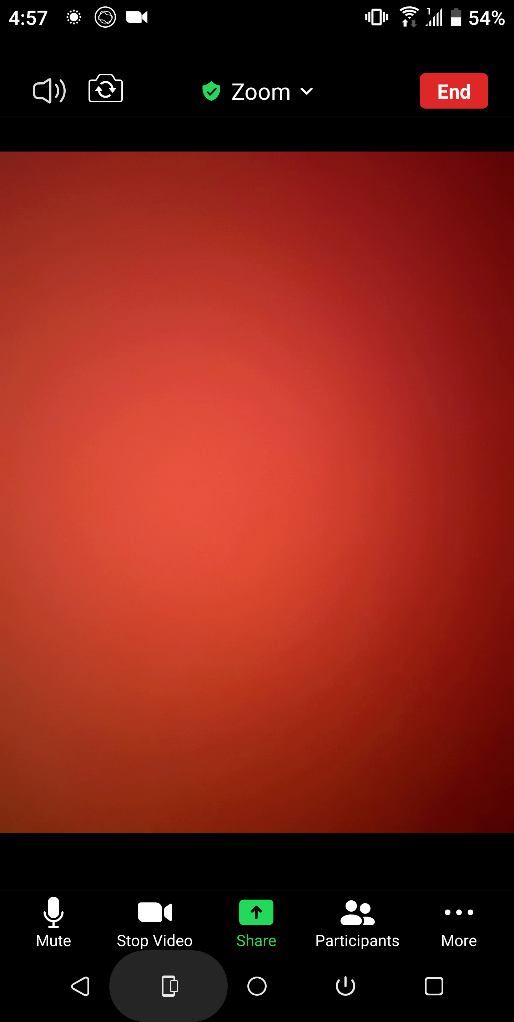 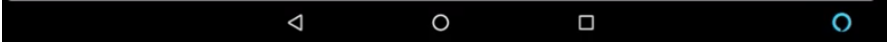 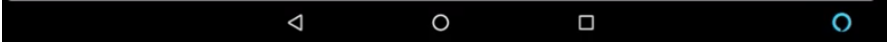 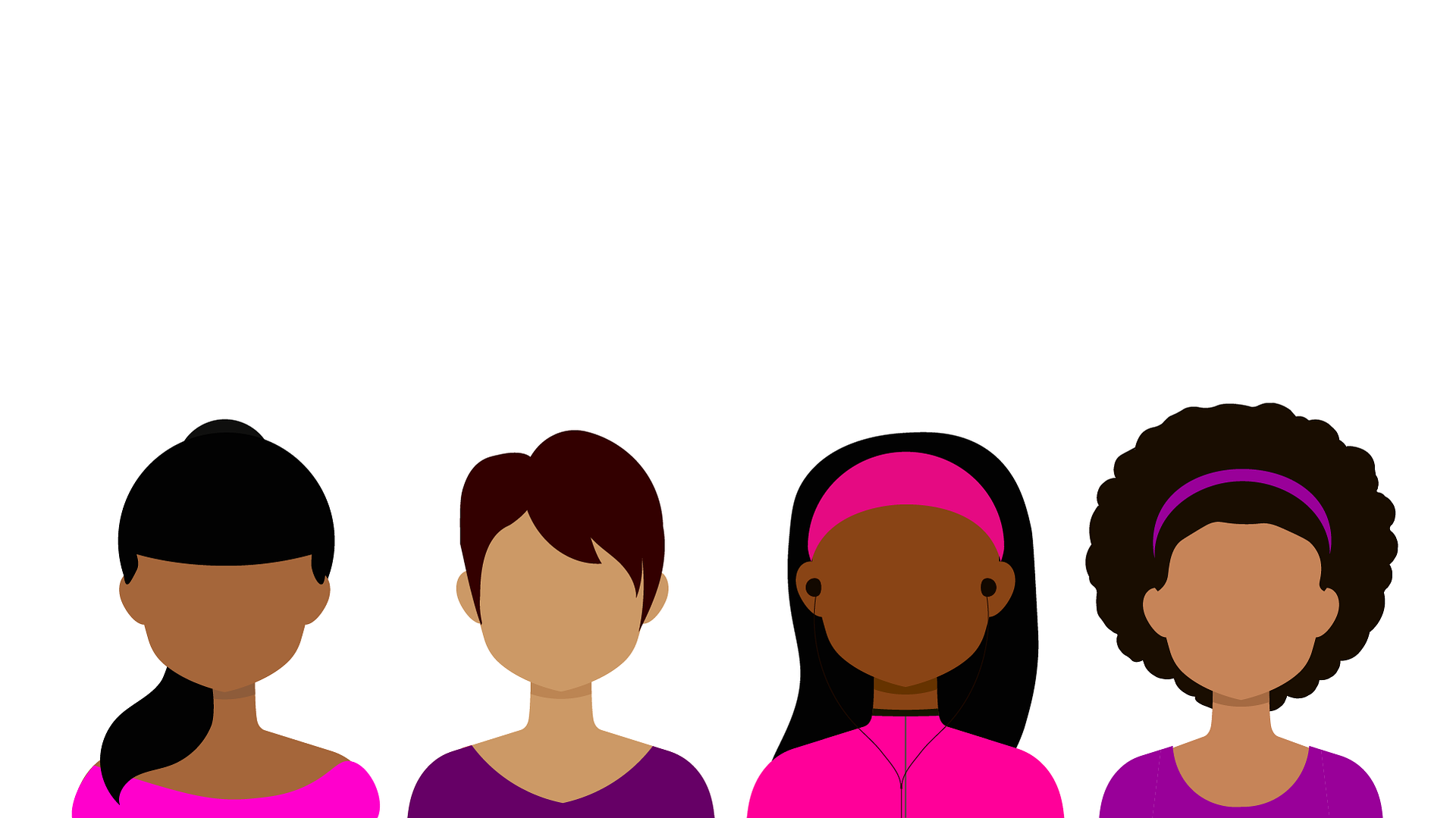 DATE 2021
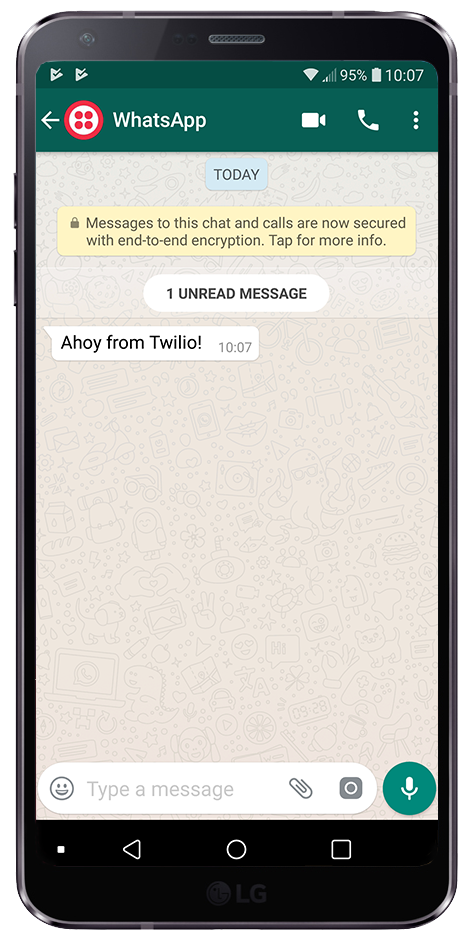 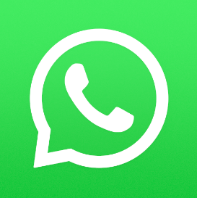 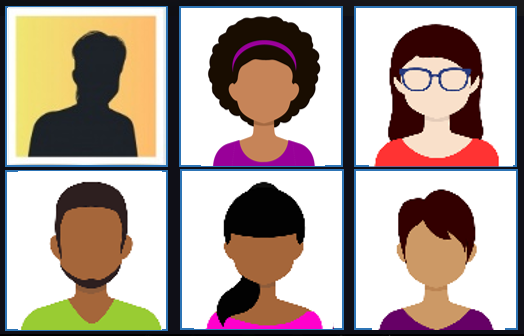 Your one-to-one is at 2pm.
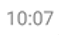 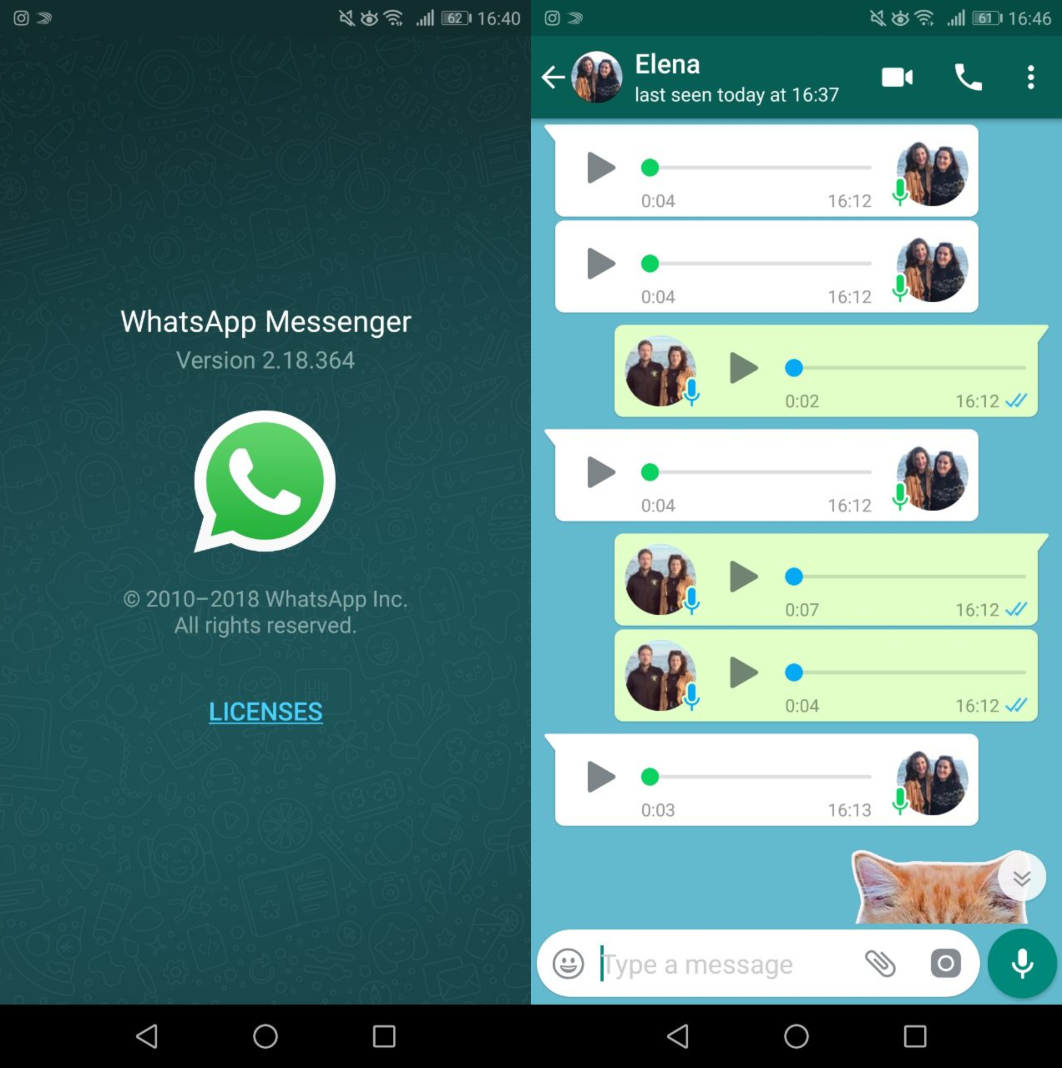 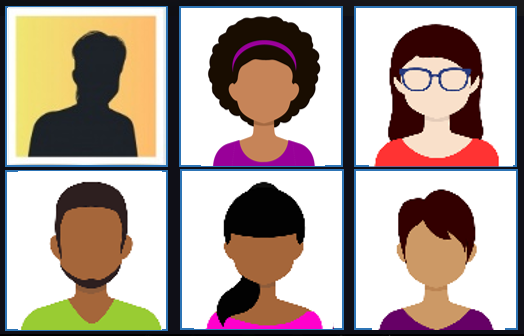 Describe your friend.
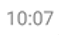 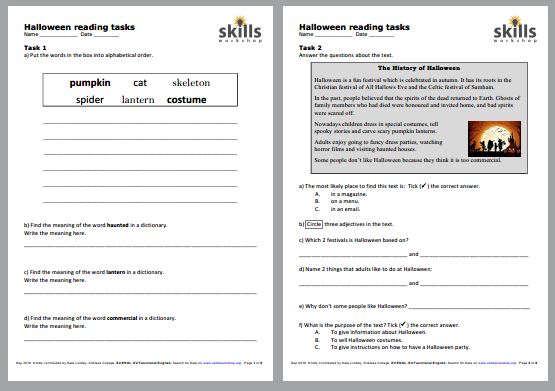 home work
class work
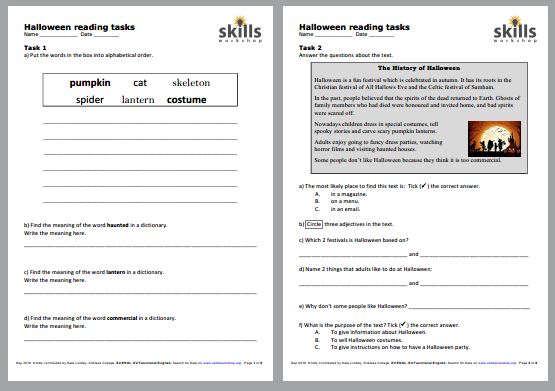 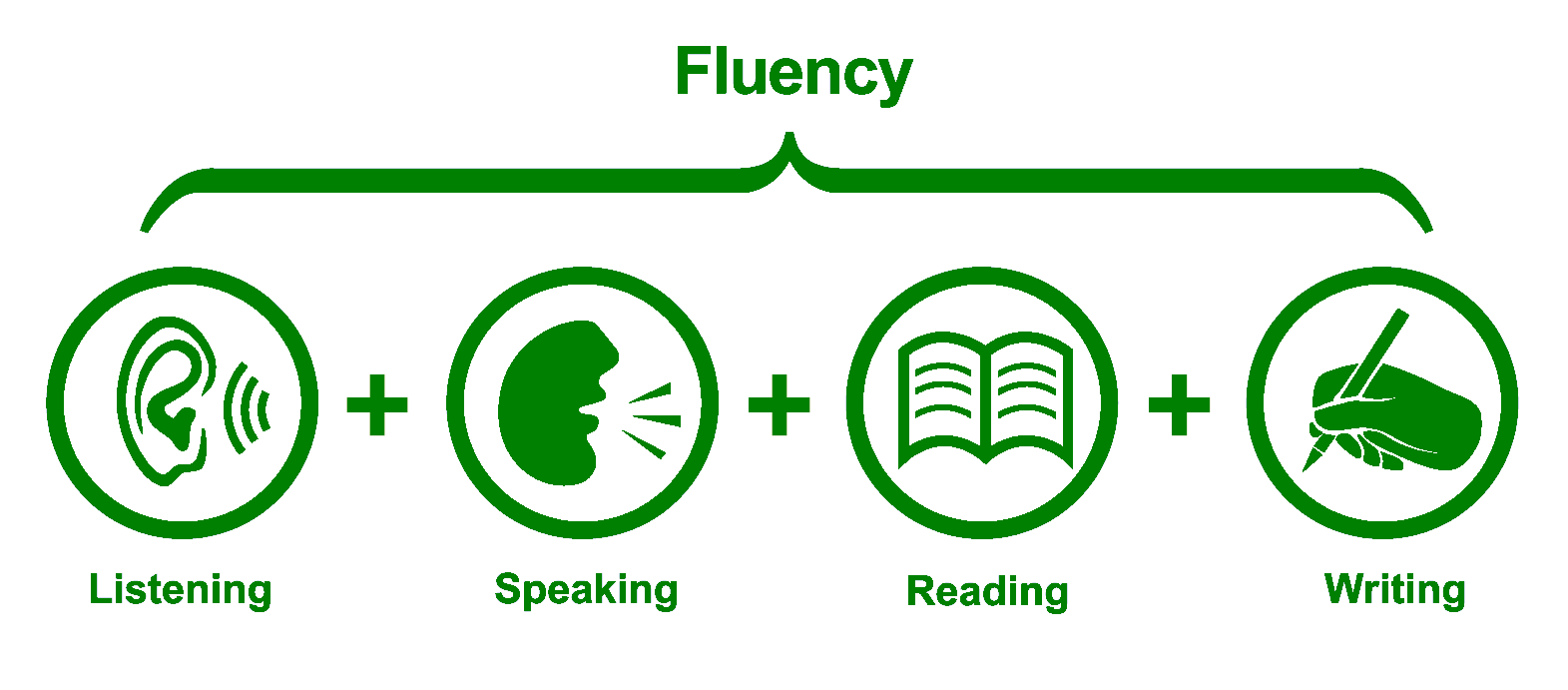 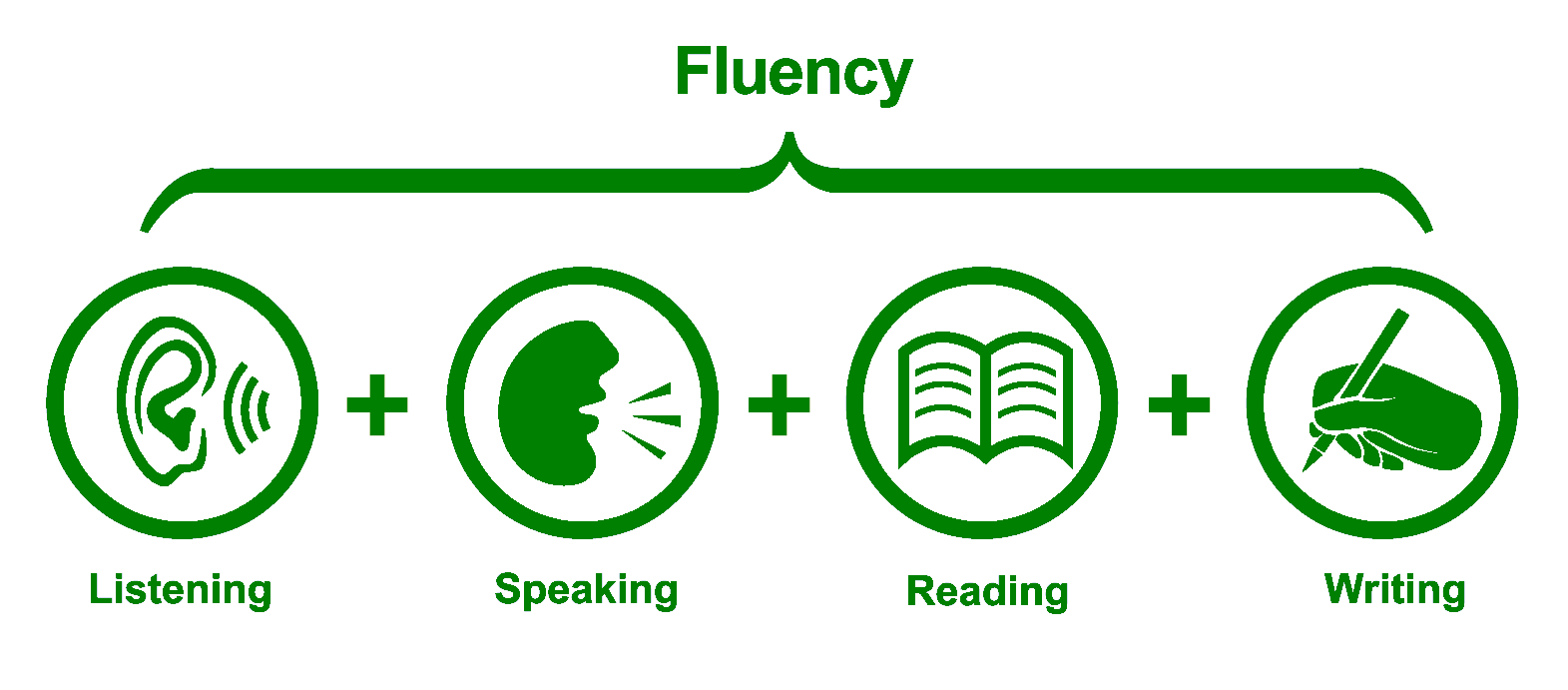 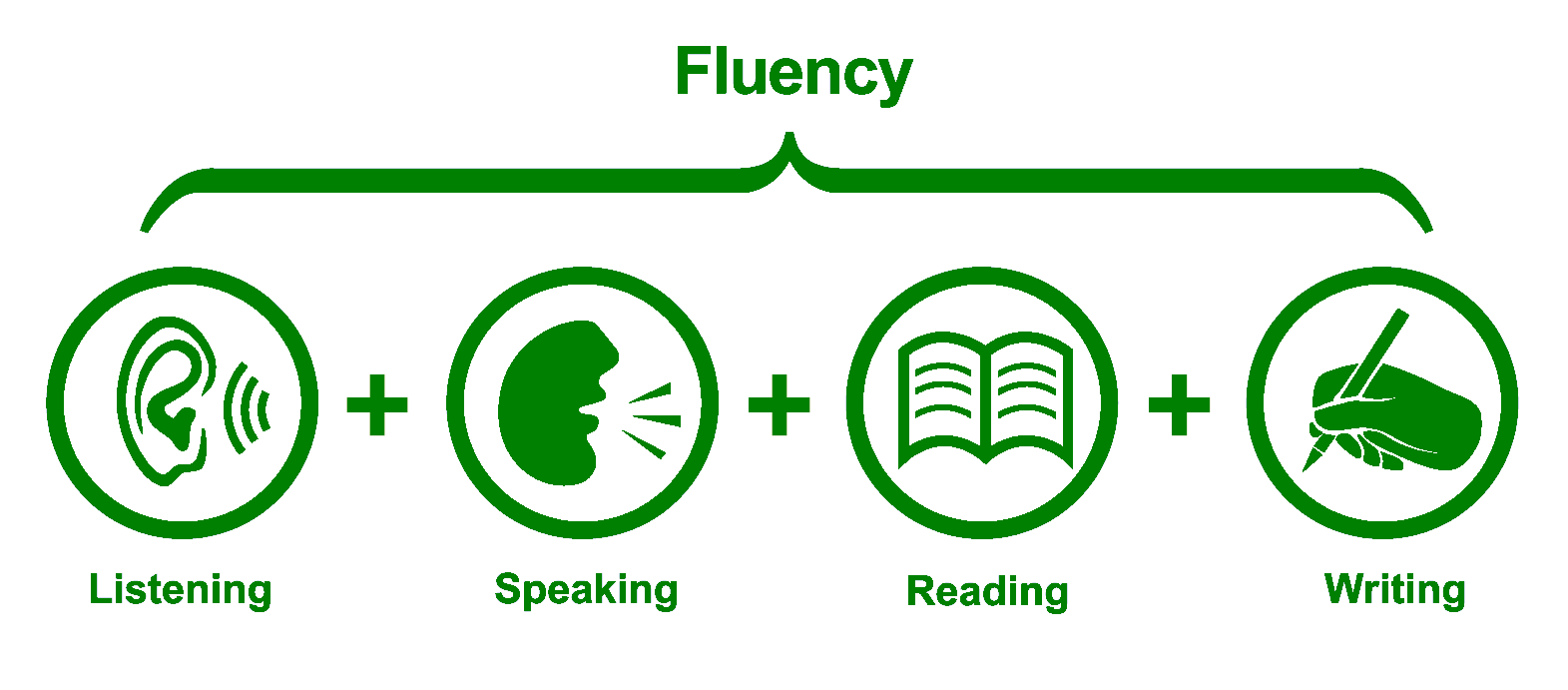 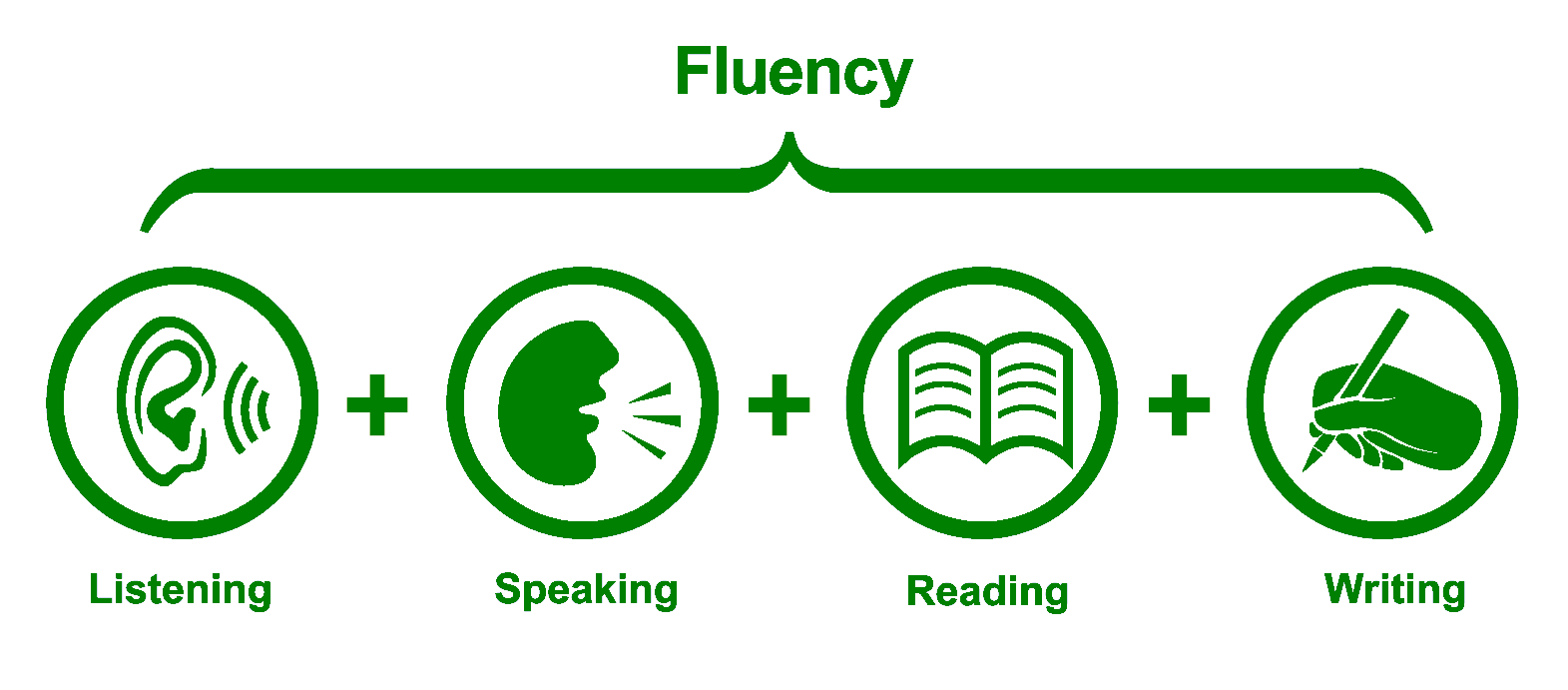 listening
speaking
reading
writing
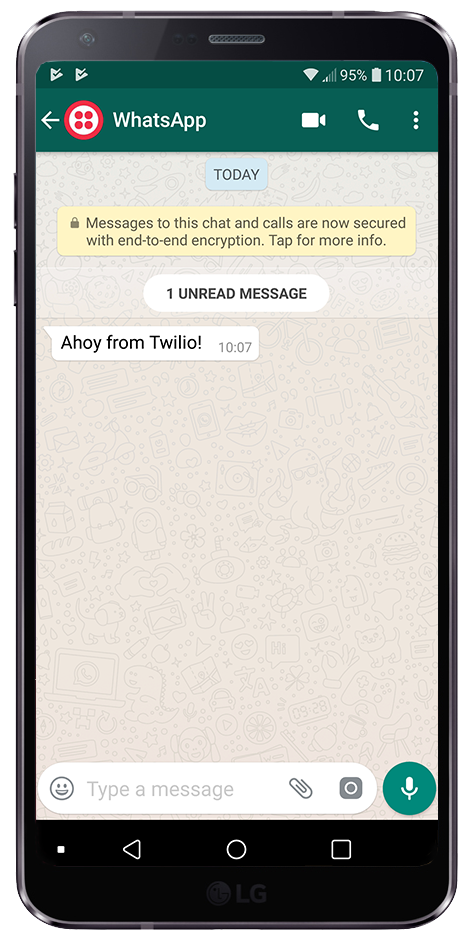 voice message
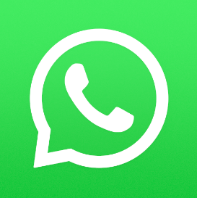 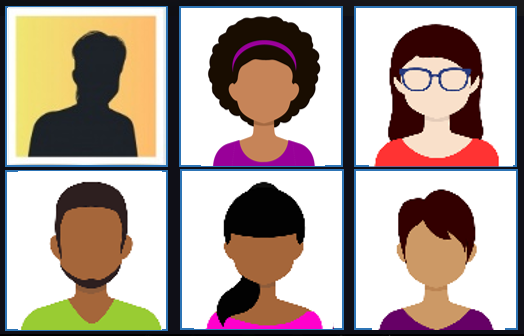 1
Press and hold microphone
2
Speak
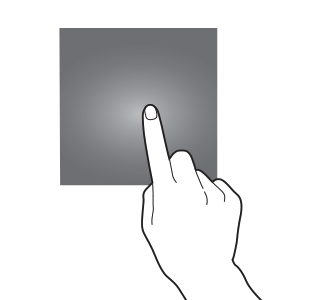 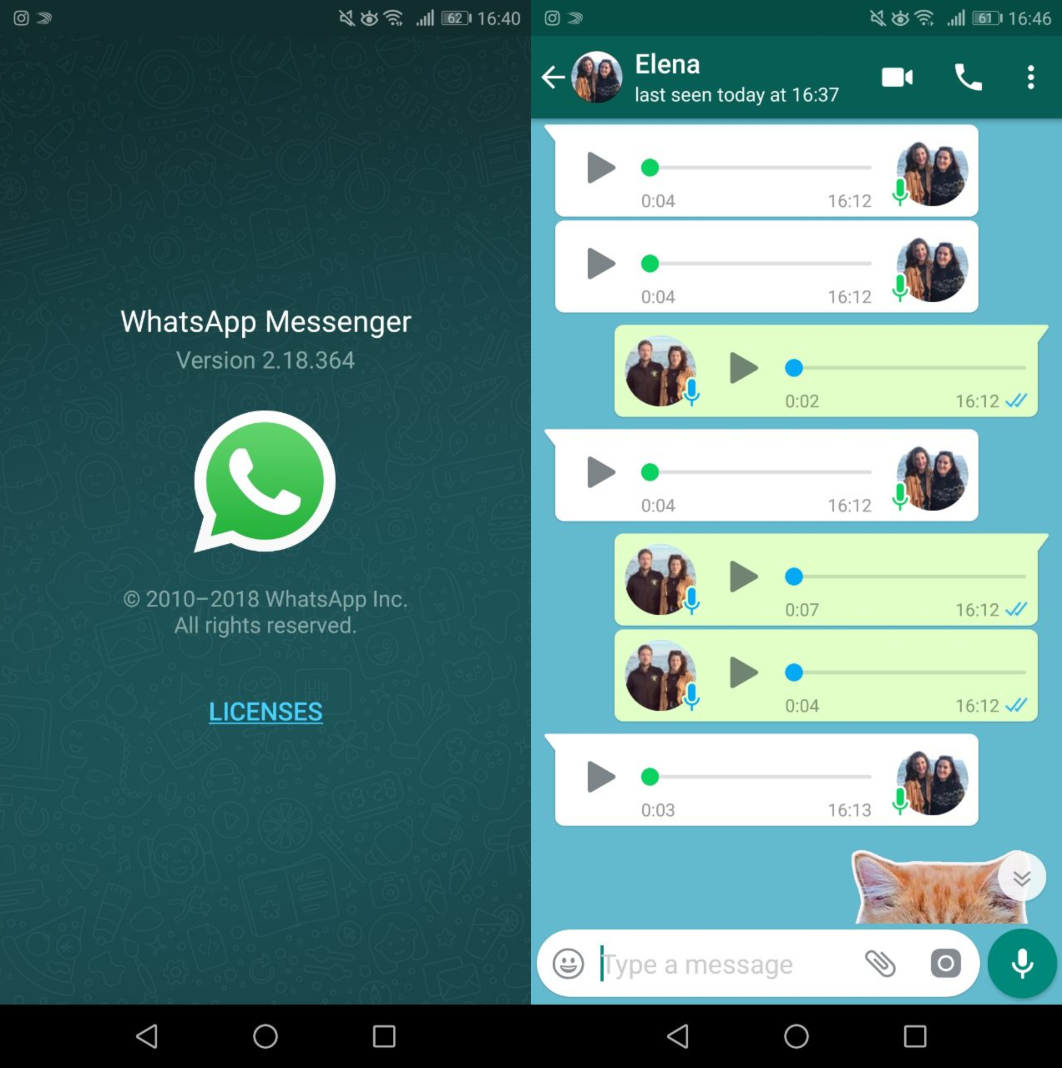 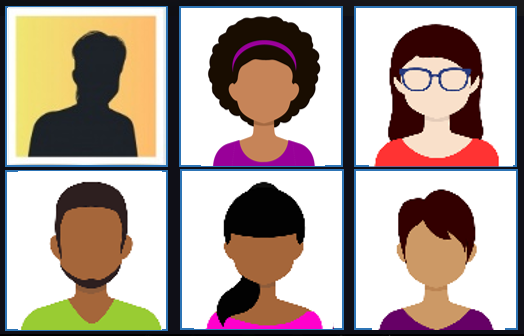 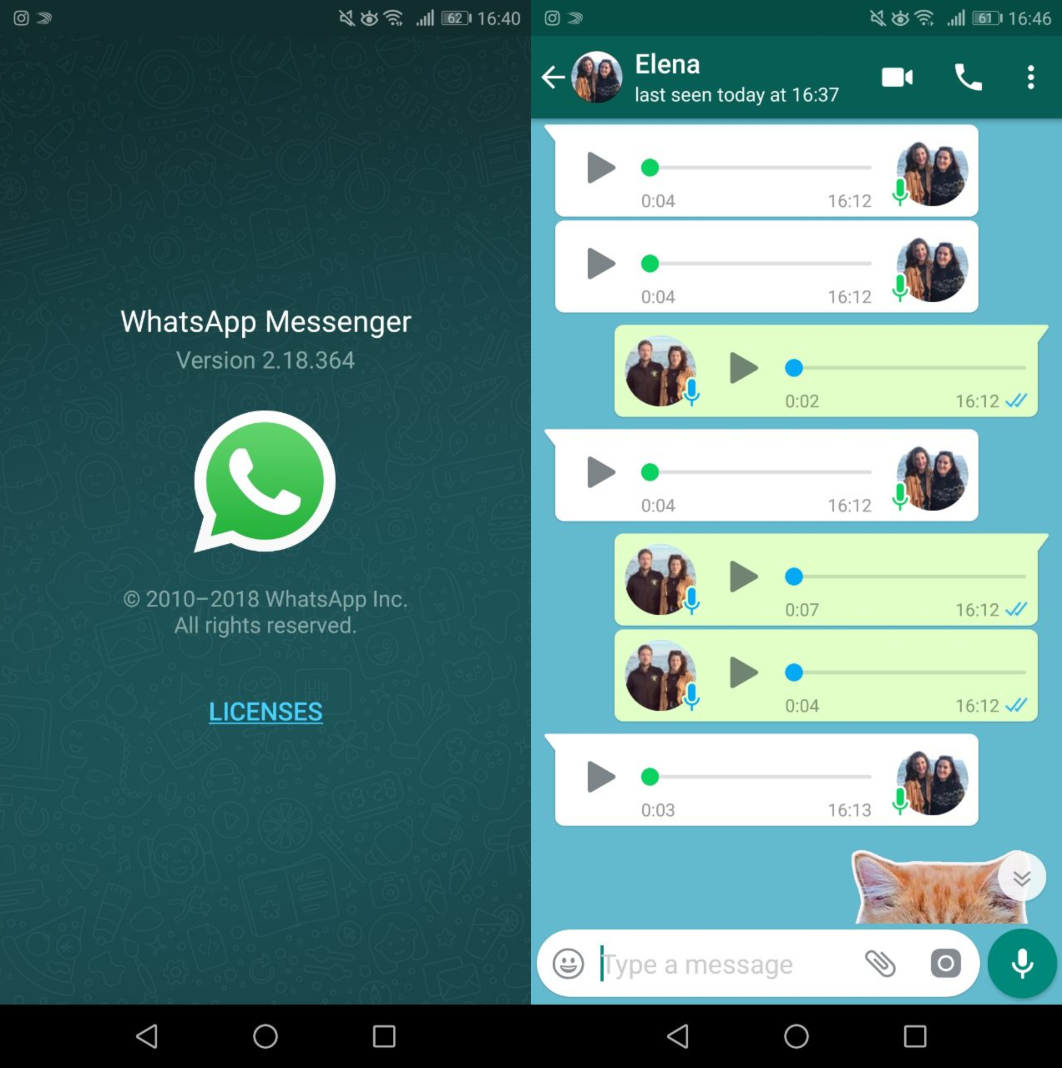 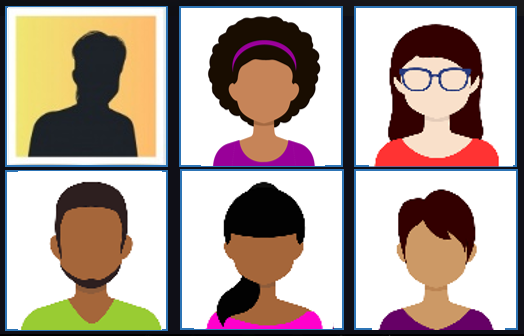 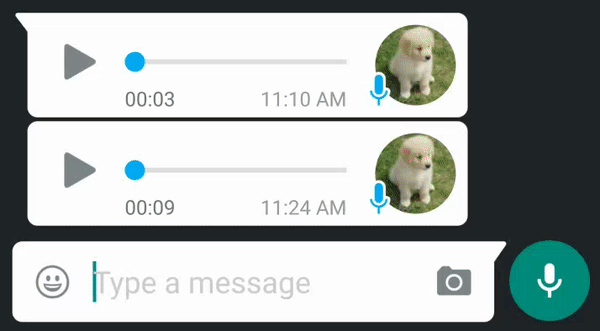 cv
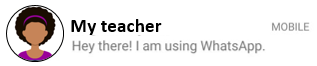 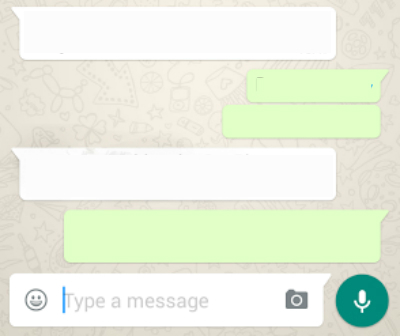 v
DATE 2021
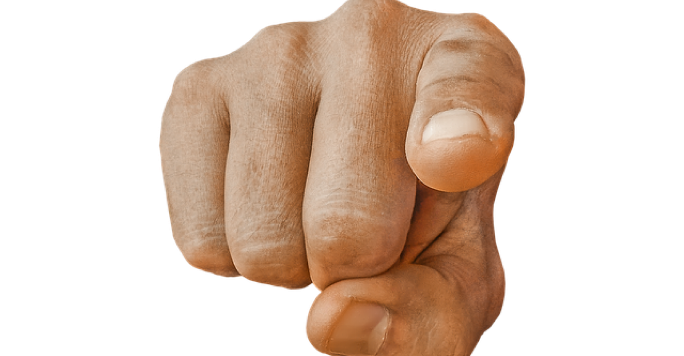 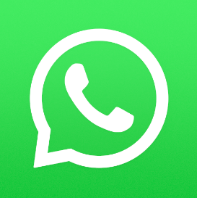 open WhatsApp 
leave a message
return Zoom
swipe
look
tap
home
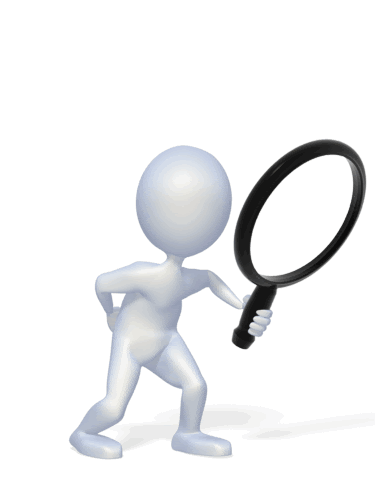 WhatsApp
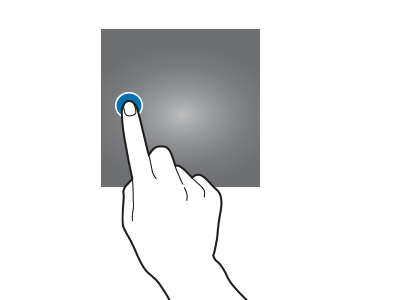 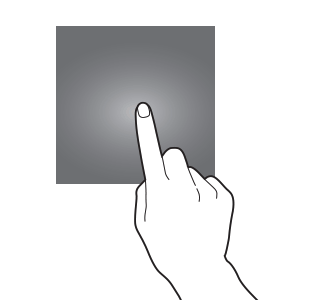 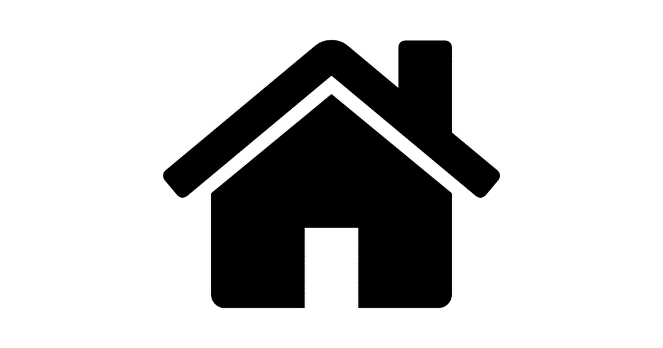 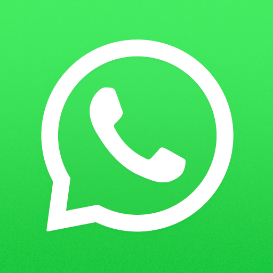 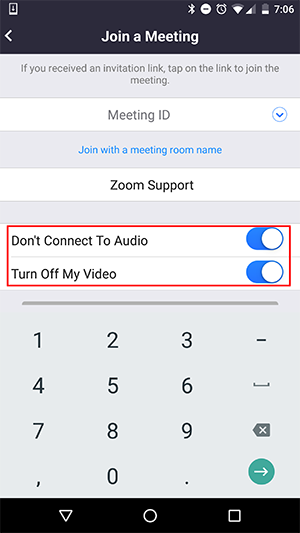 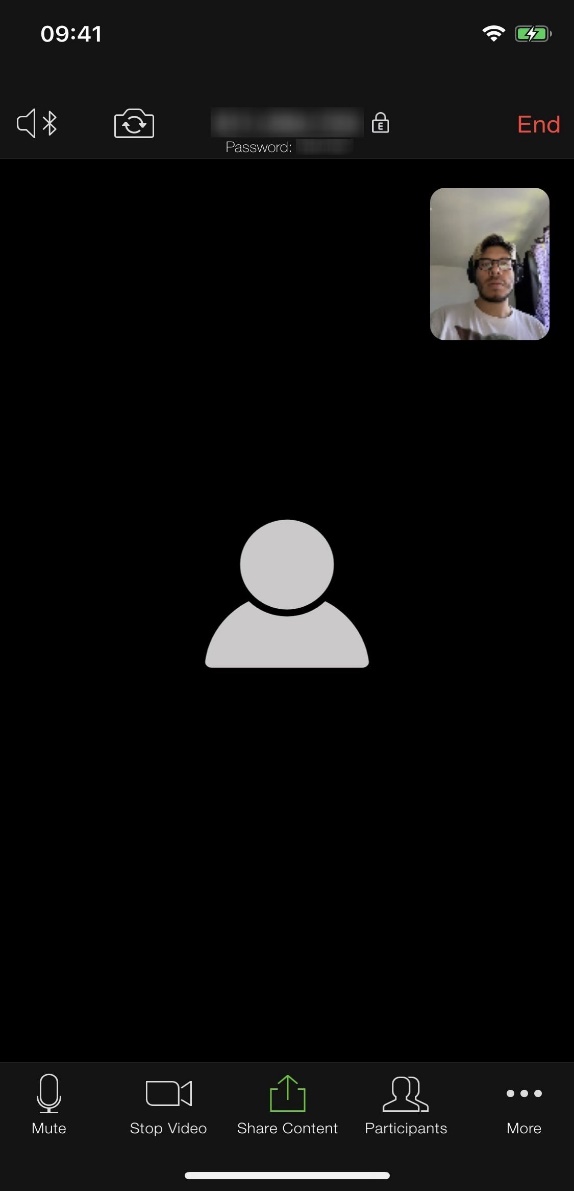 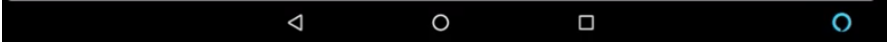 DATE 2021
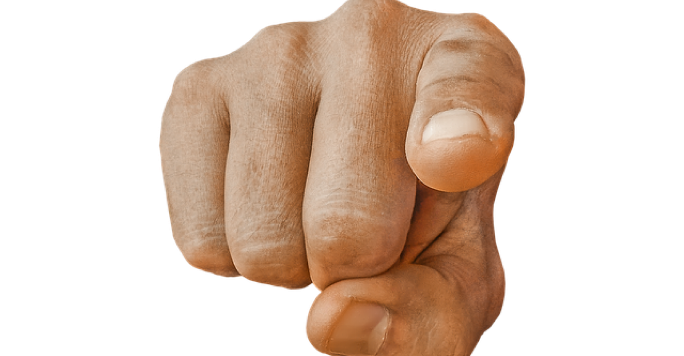 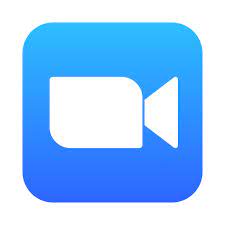 go to WhatsApp 
what can you see? 
return to Zoom
swipe
look
tap
home
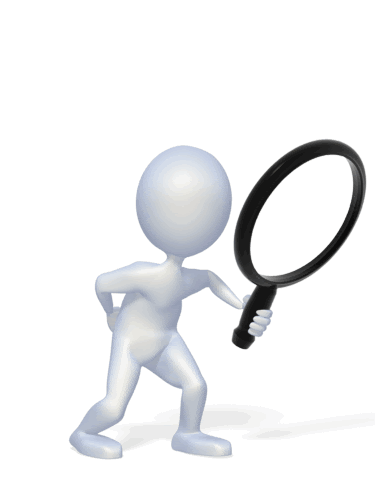 Zoom
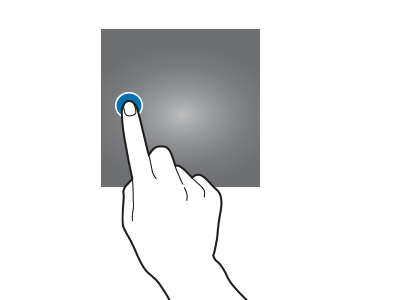 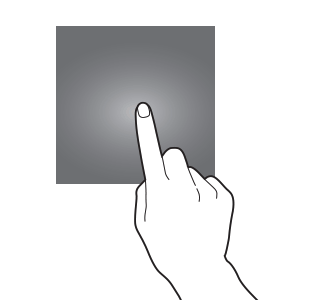 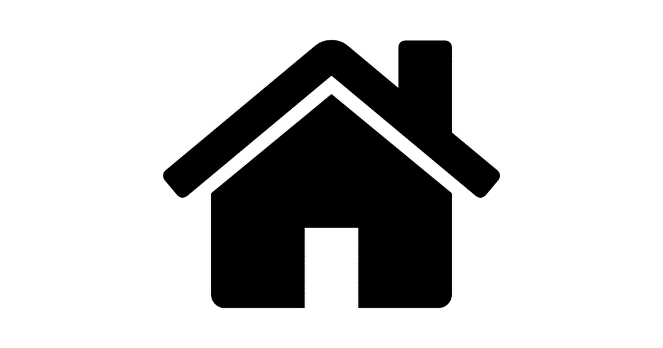 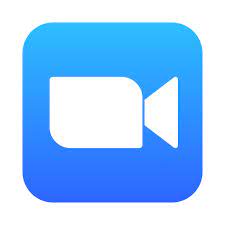 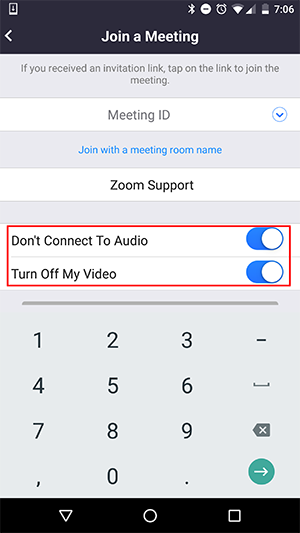 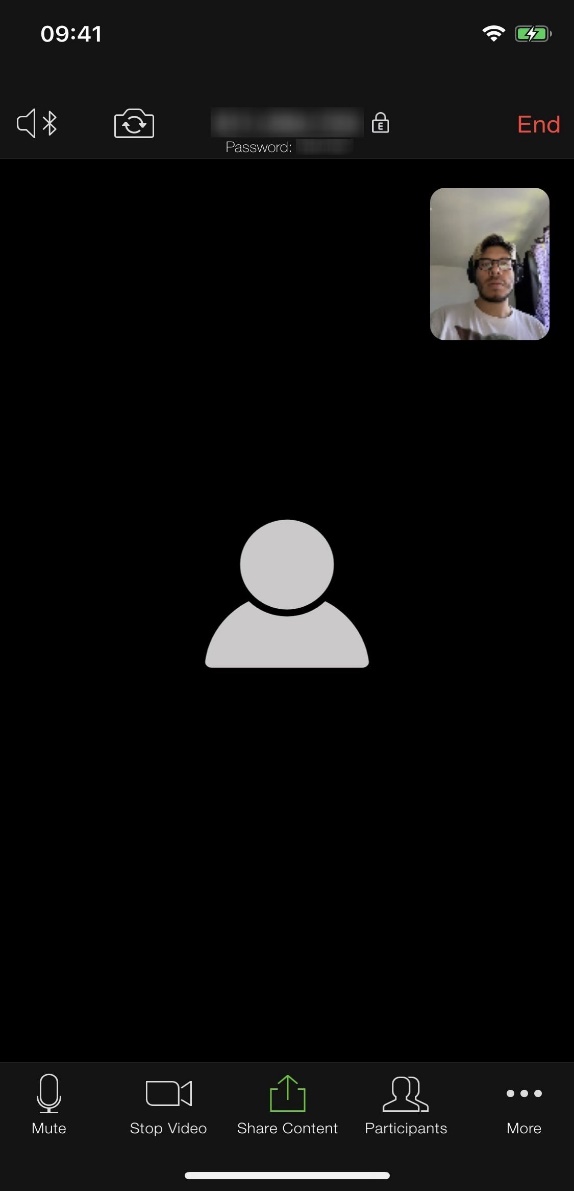 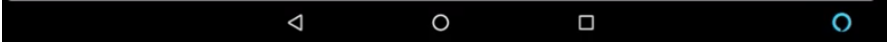 DATE 2021
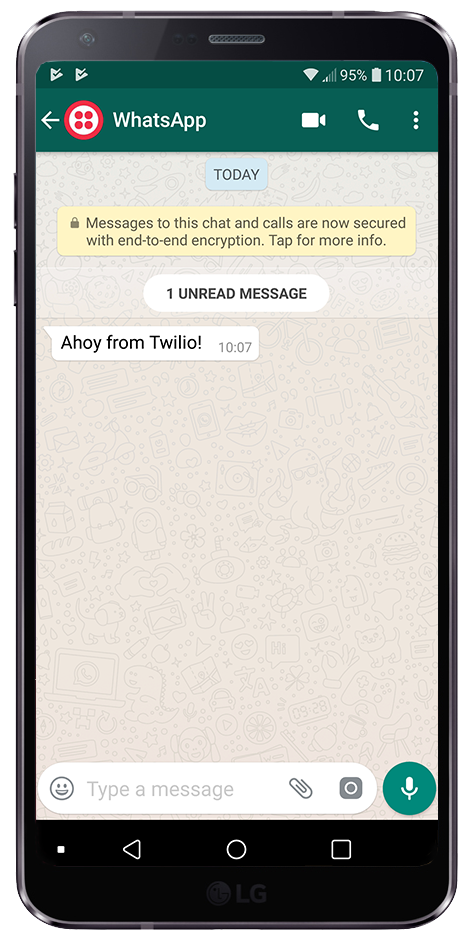 photo
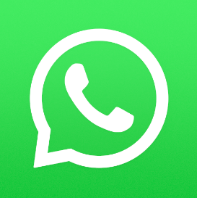 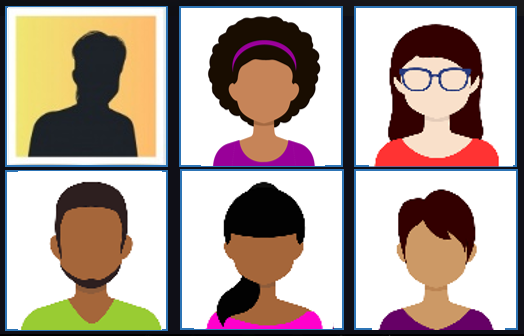 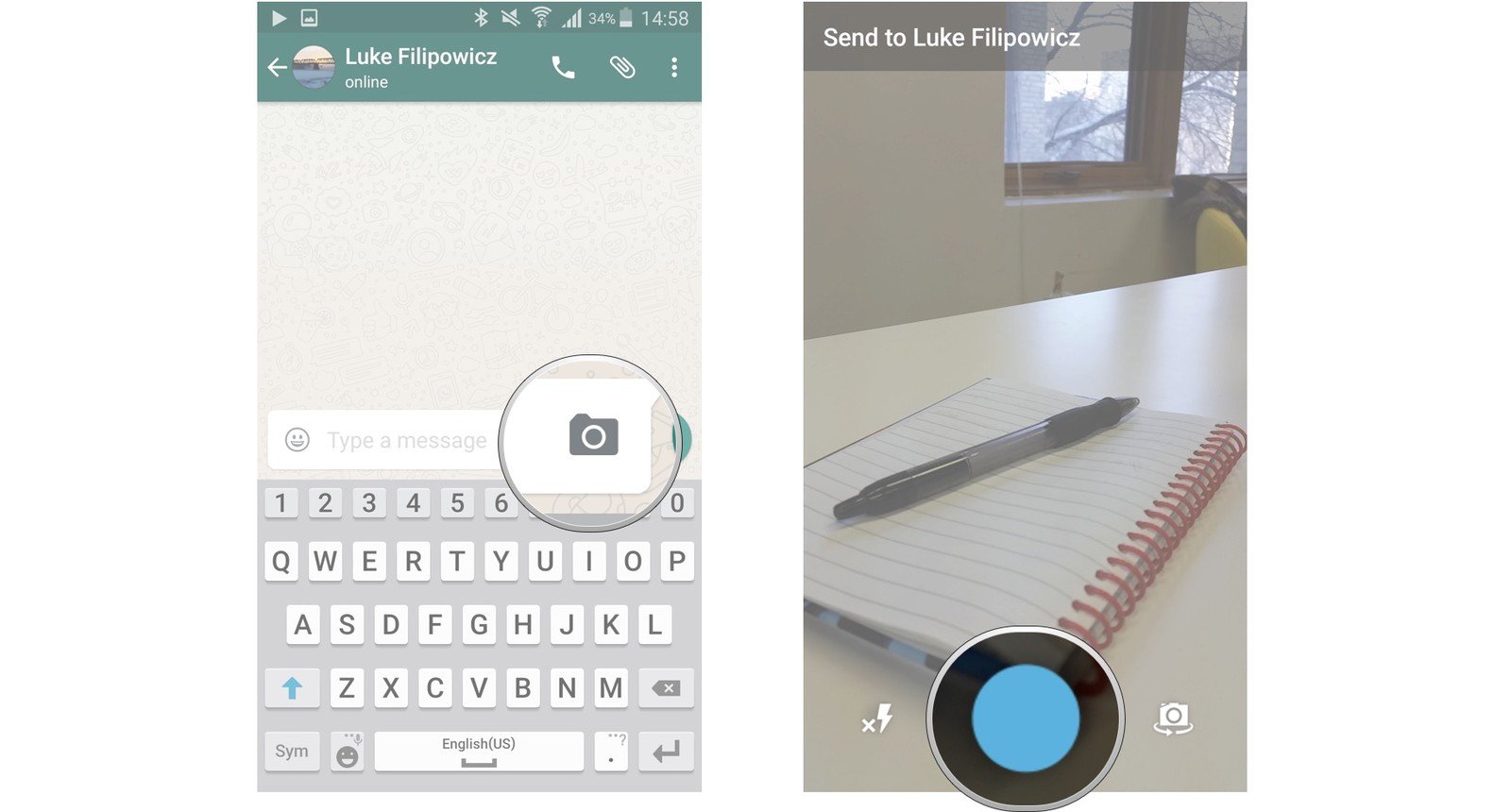 1
Tap camera
2
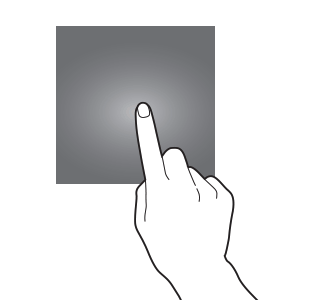 Please, write about your day.
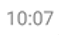 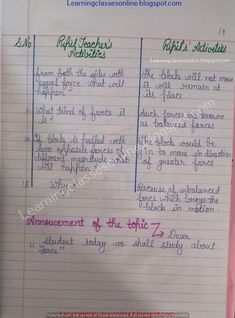 cv
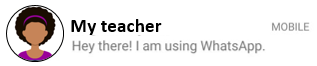 3
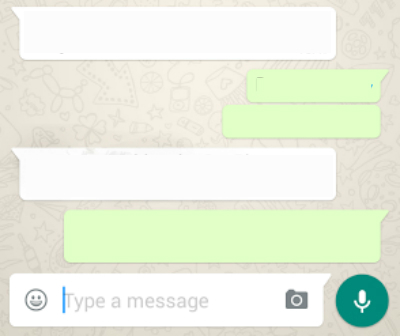 Tap button
DATE 2021
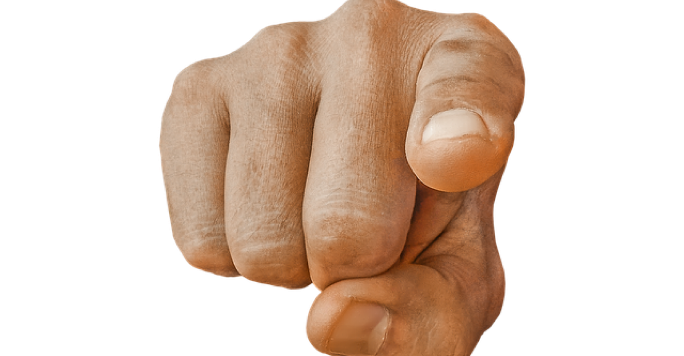 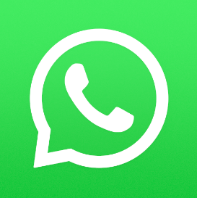 open WhatsApp 
take a picture
return to Zoom
DATE 2021
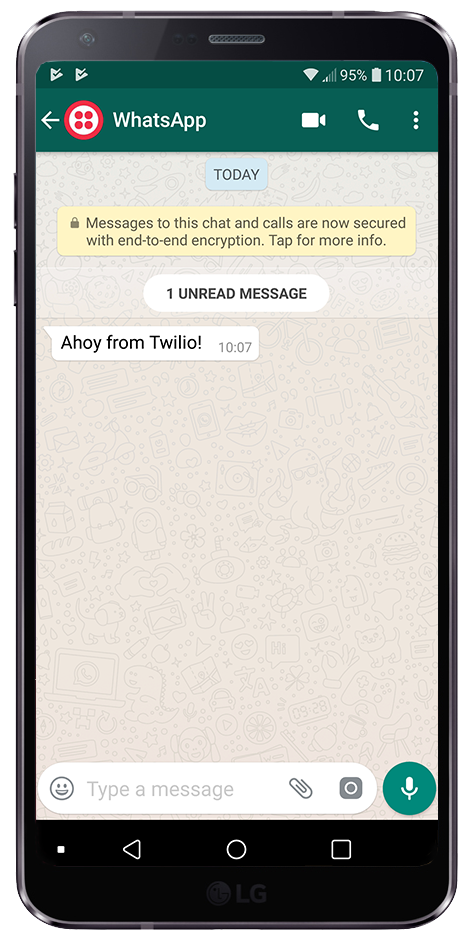 video
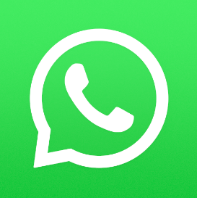 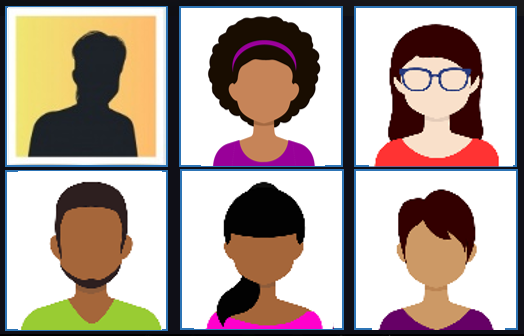 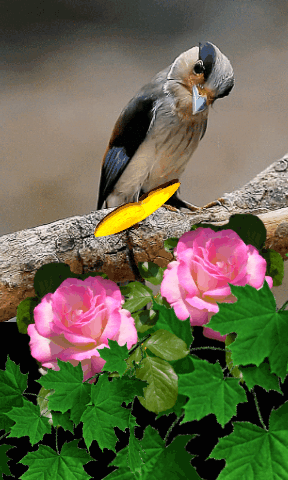 1
Tap to open camera
2
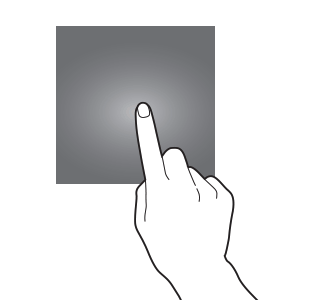 Please, take a 1 minute video.
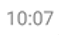 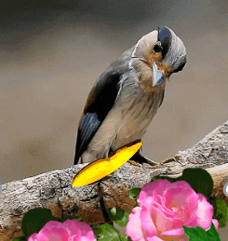 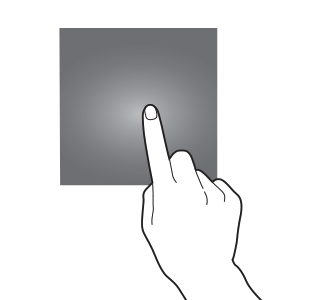 cv
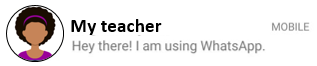 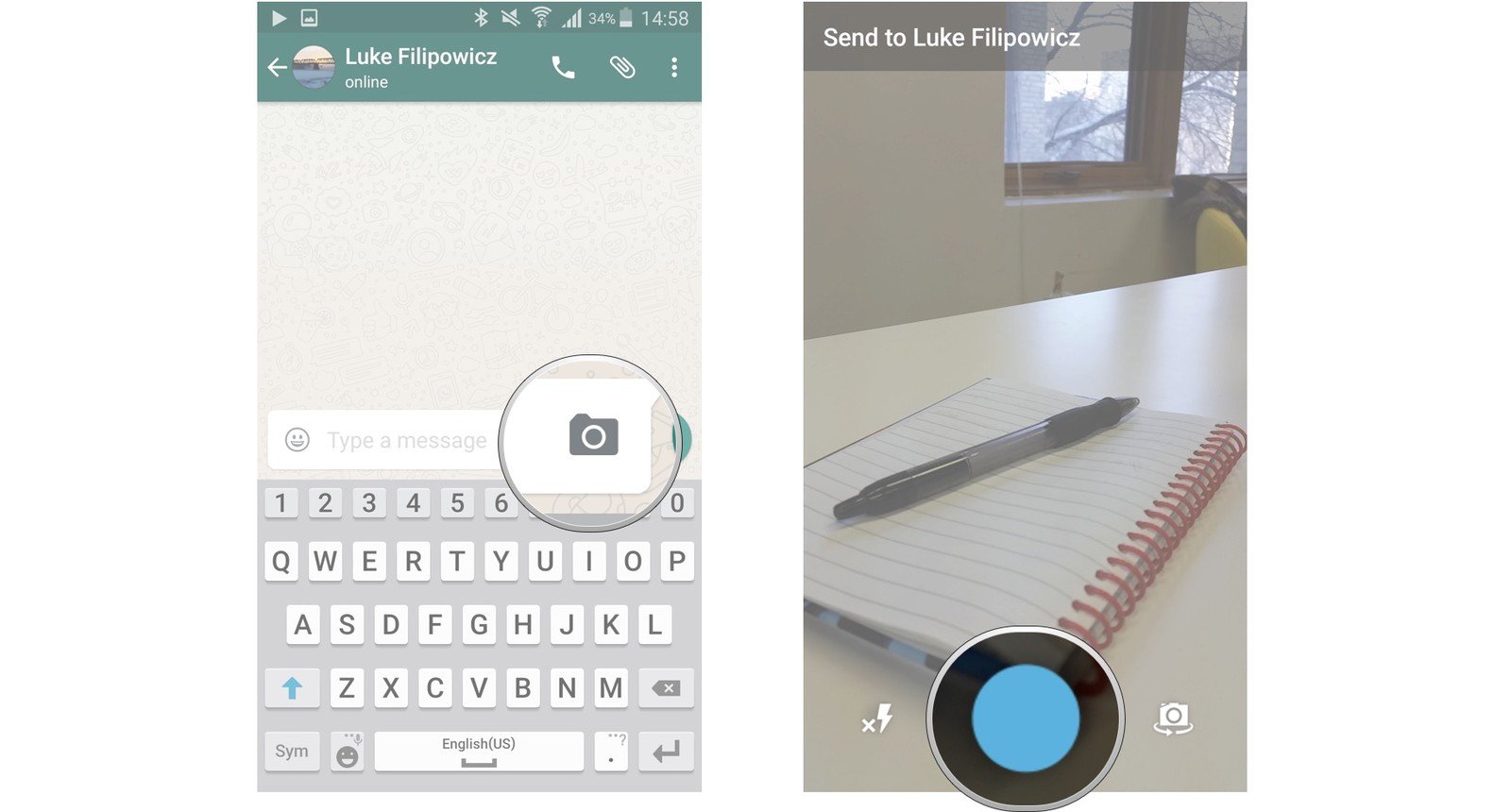 3
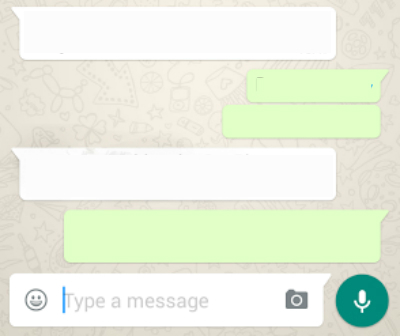 Press and hold button
DATE 2021
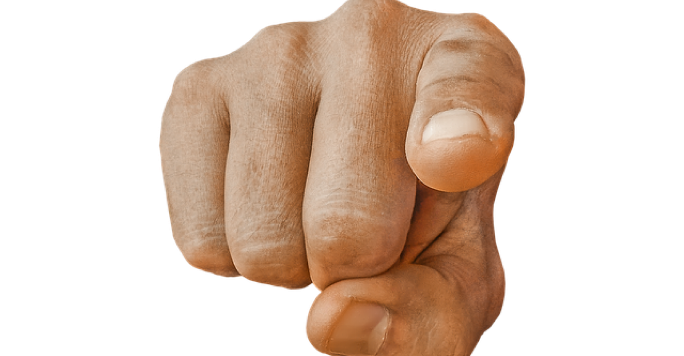 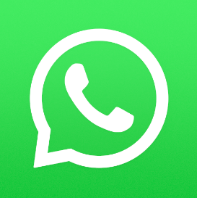 open WhatsApp 
take a (5s) video
return to Zoom
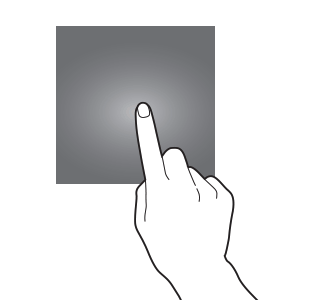 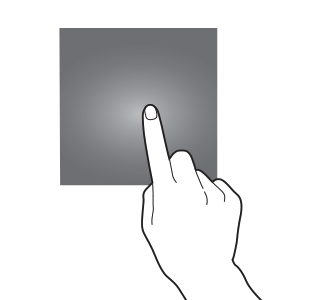 DATE 2021
press and hold
tap
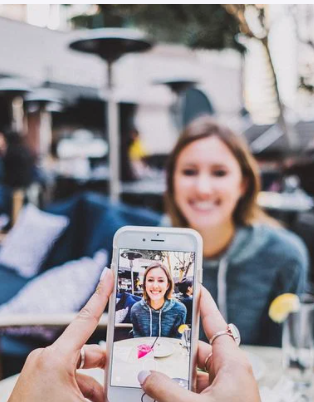 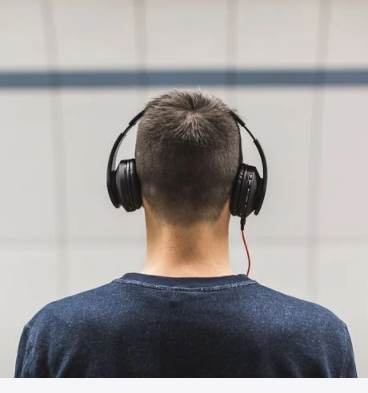 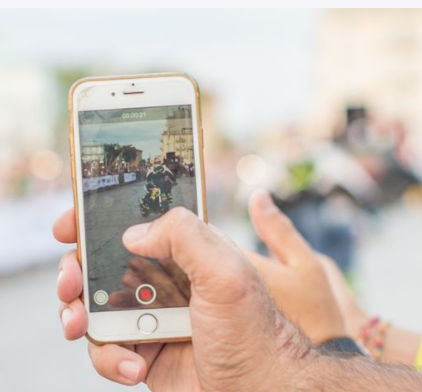 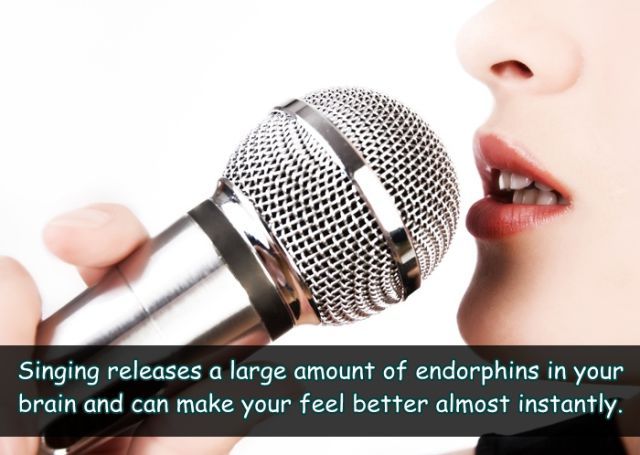 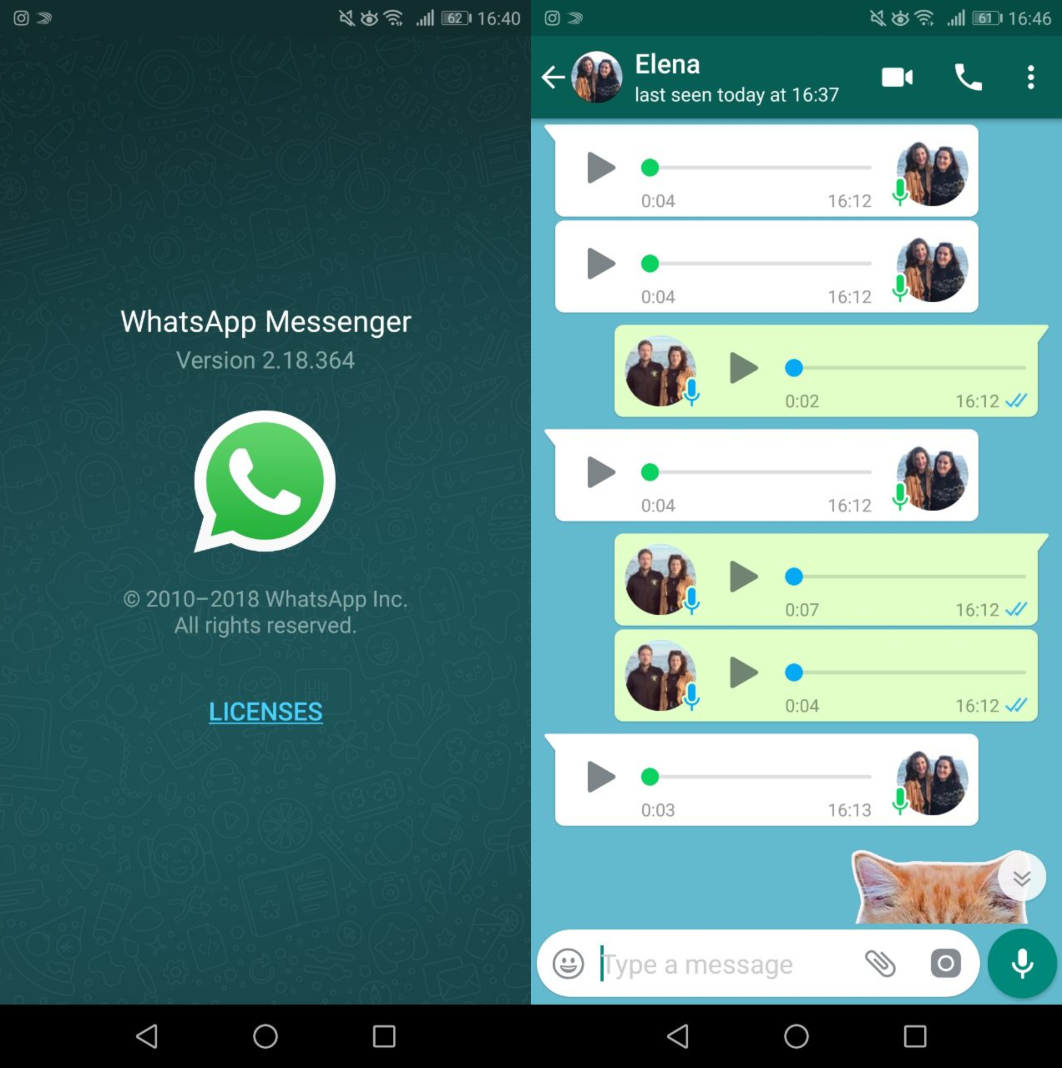 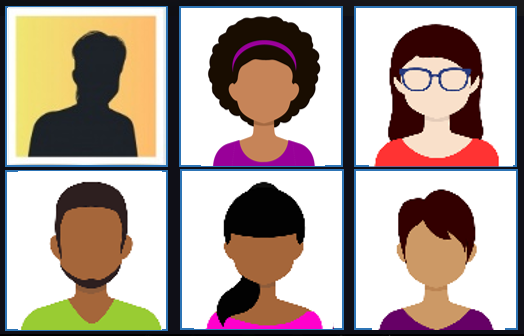 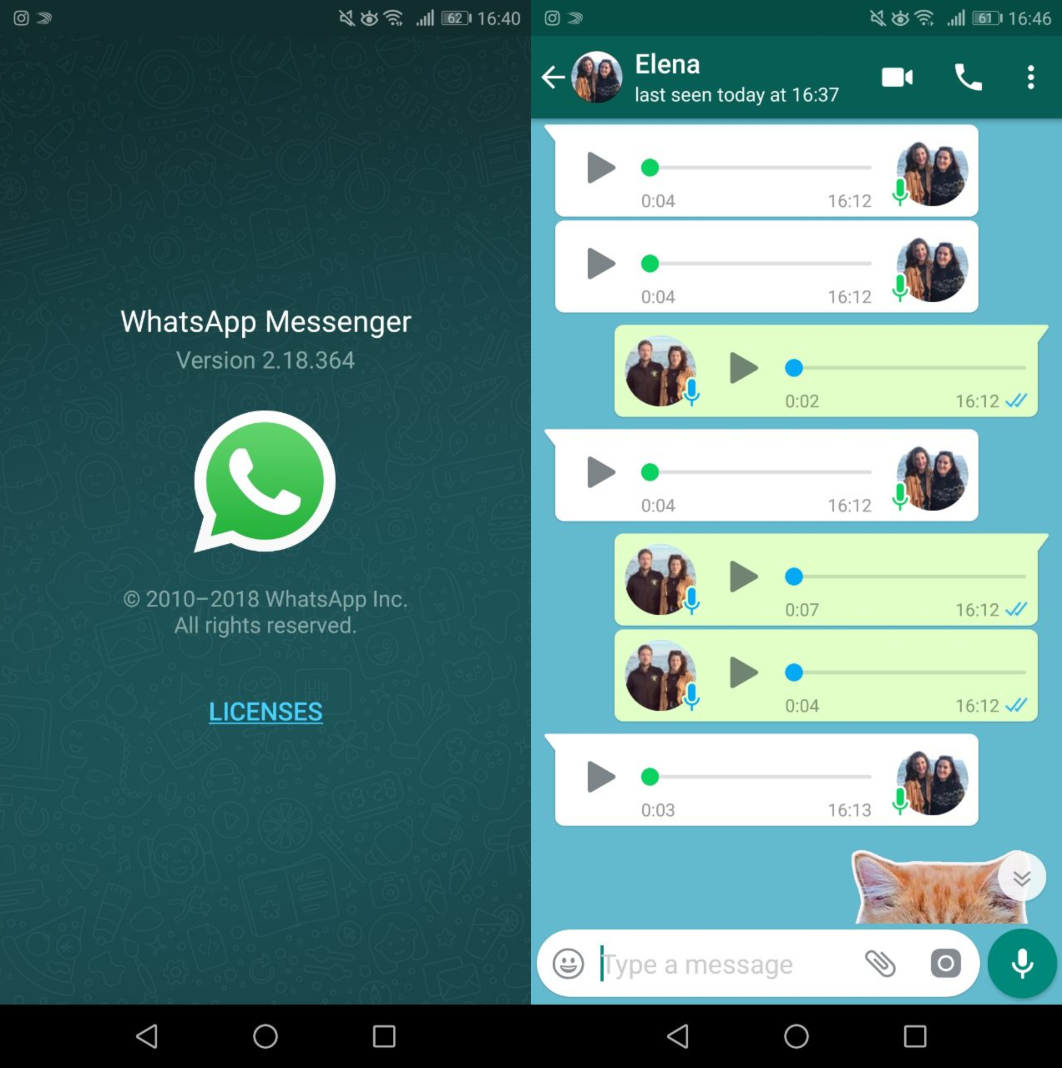 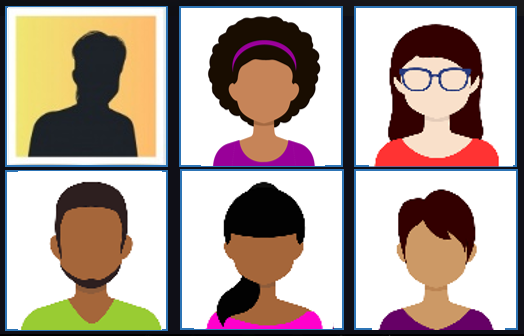 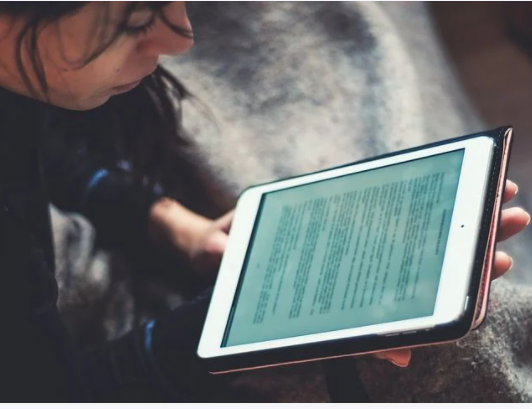 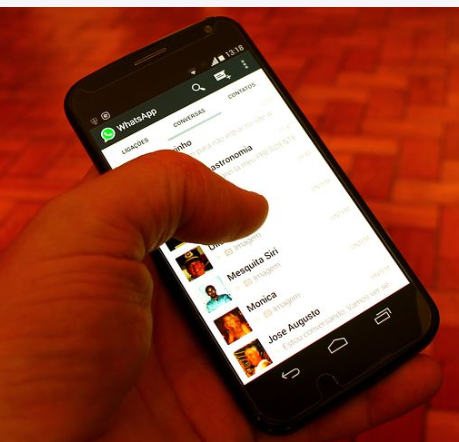 DATE 2021
Any questions?
sorusu olan?
اي اسئلة؟
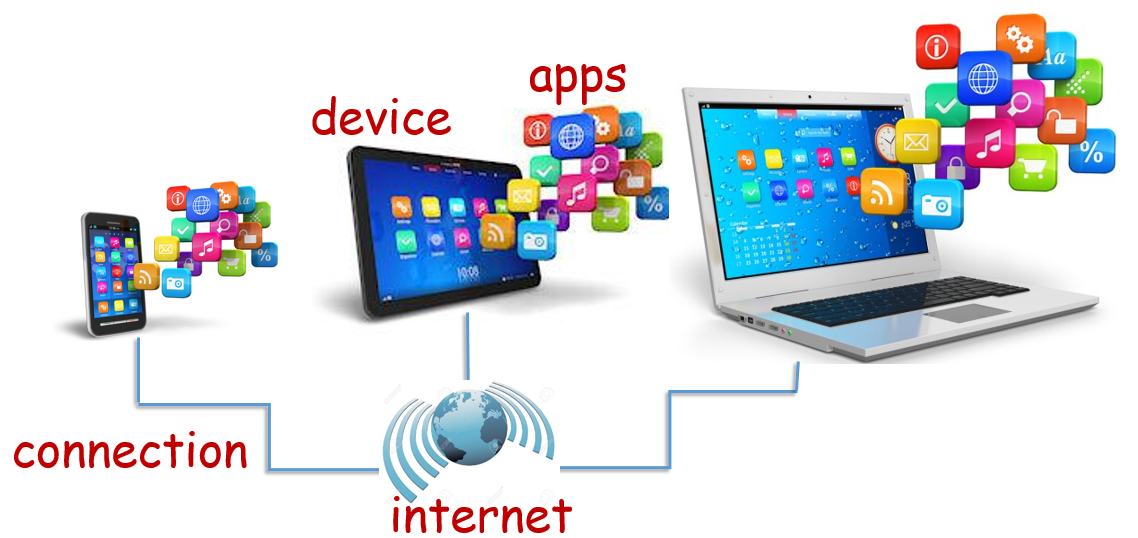 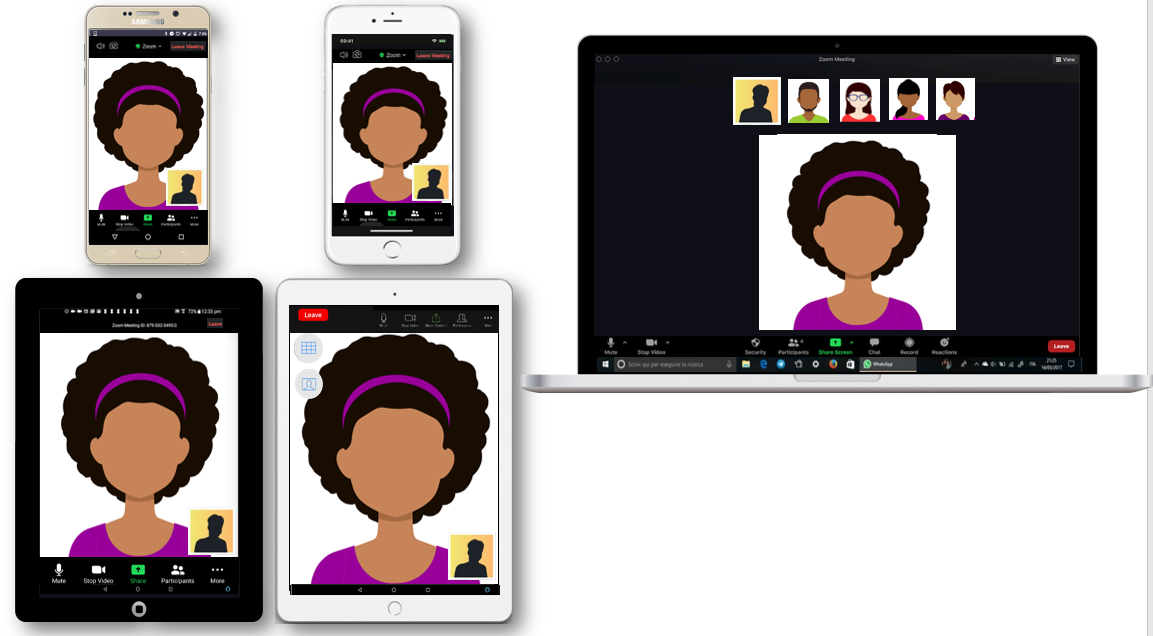 2
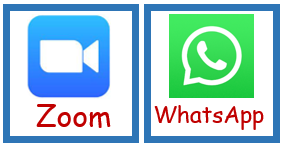 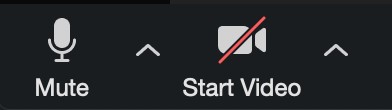 1
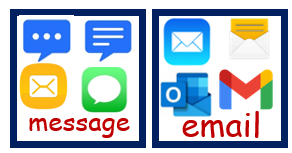 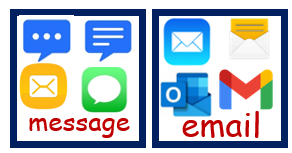 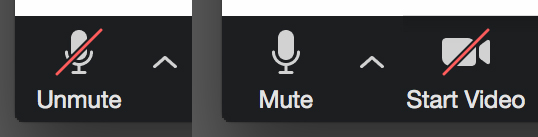 3
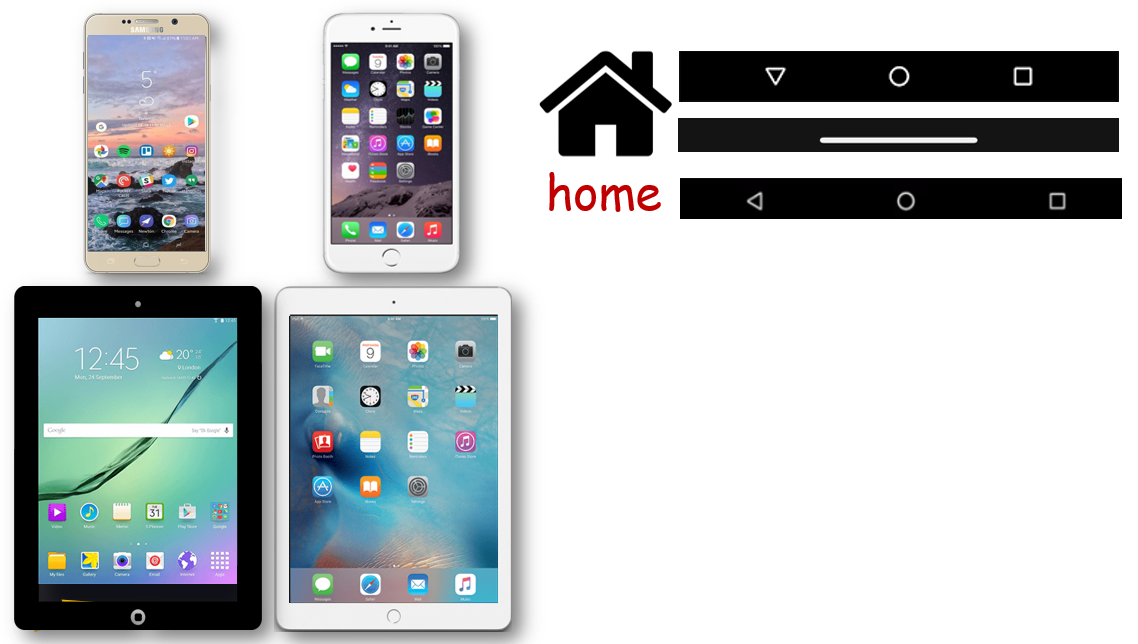 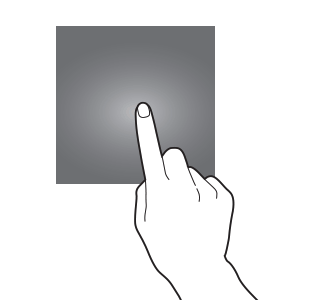 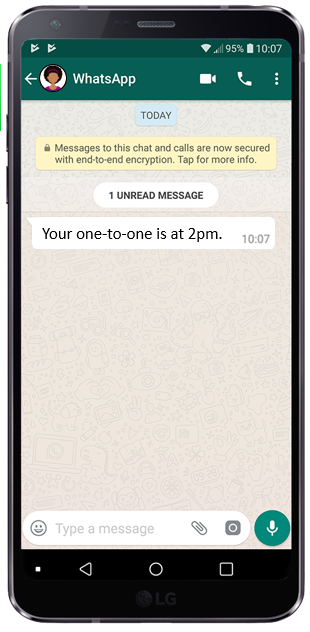 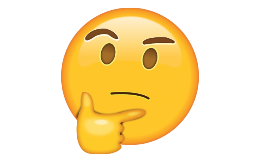 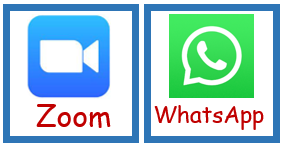 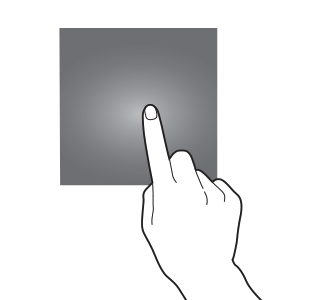 5
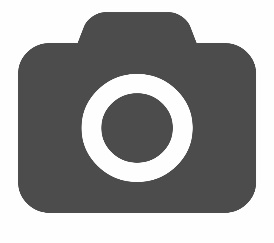 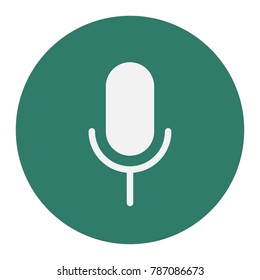 4
DATE 2021
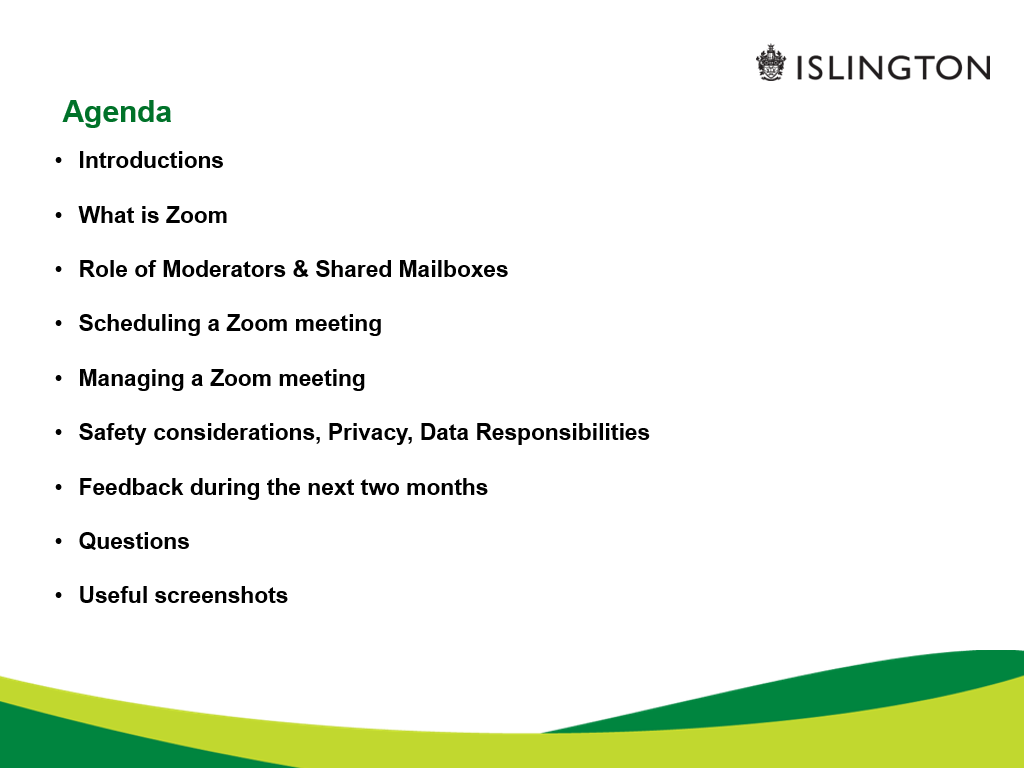 Today I learnt ….
The class was …
5
6
9
10
1
2
3
4
7
8
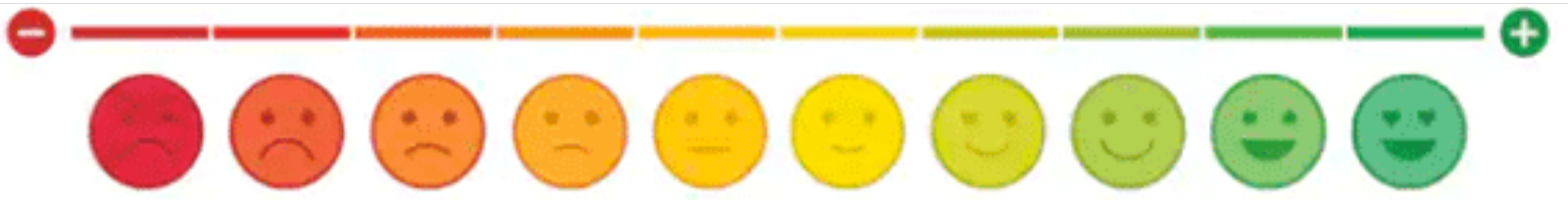 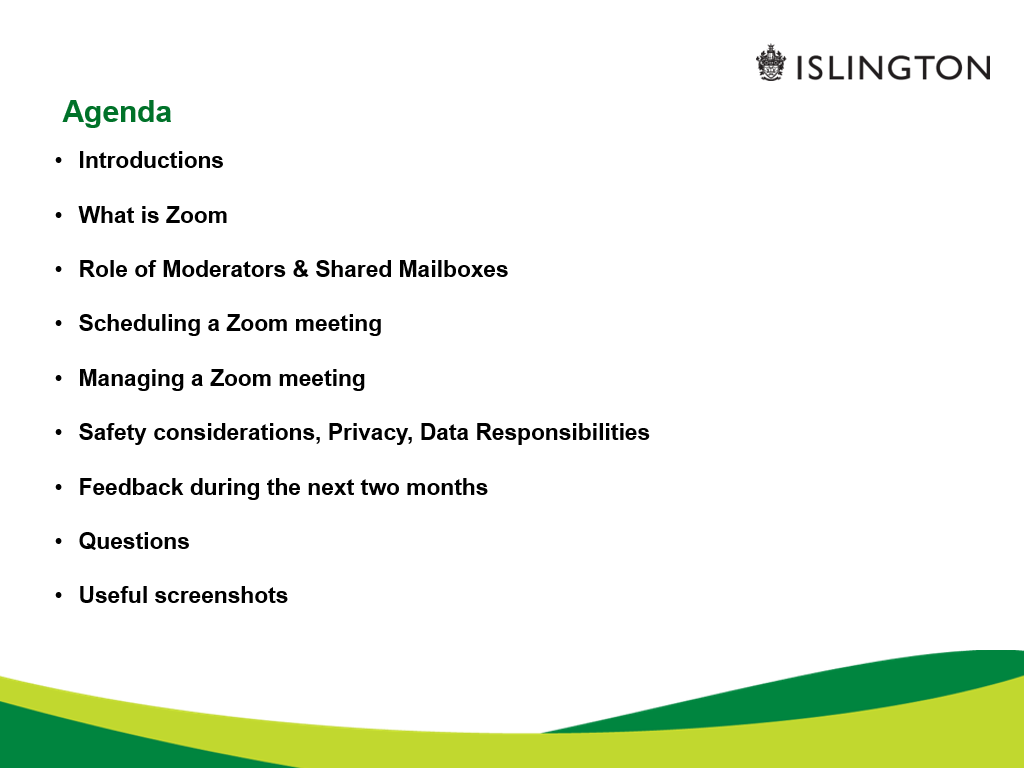 Islington Adult Community Learning - ACL
Islington Adult Community Learning - ACL
DATE 2021
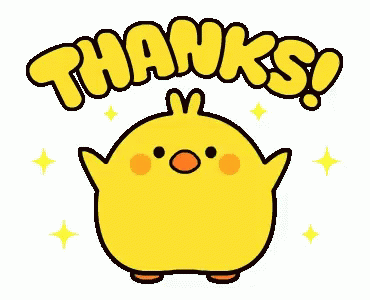 DATE 2021
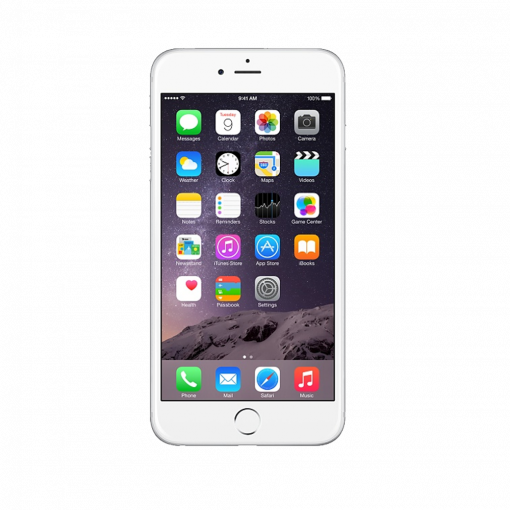 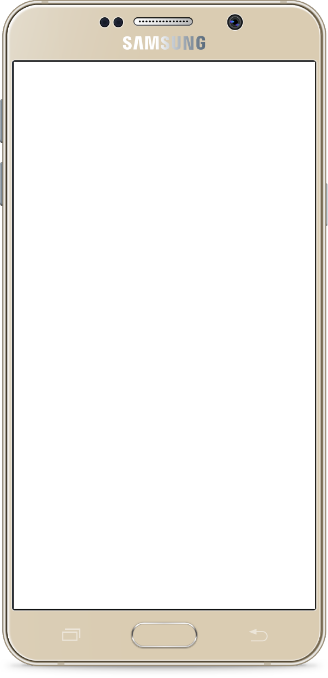 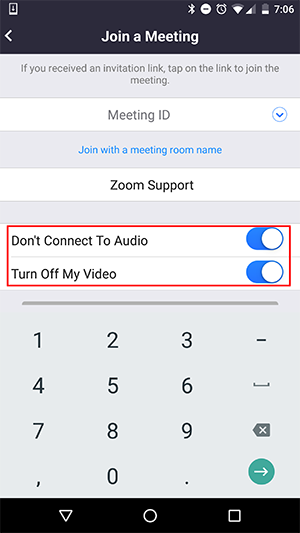 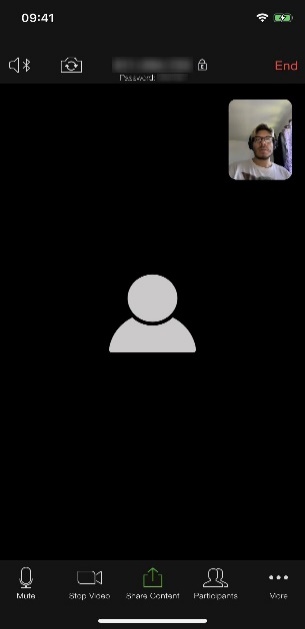 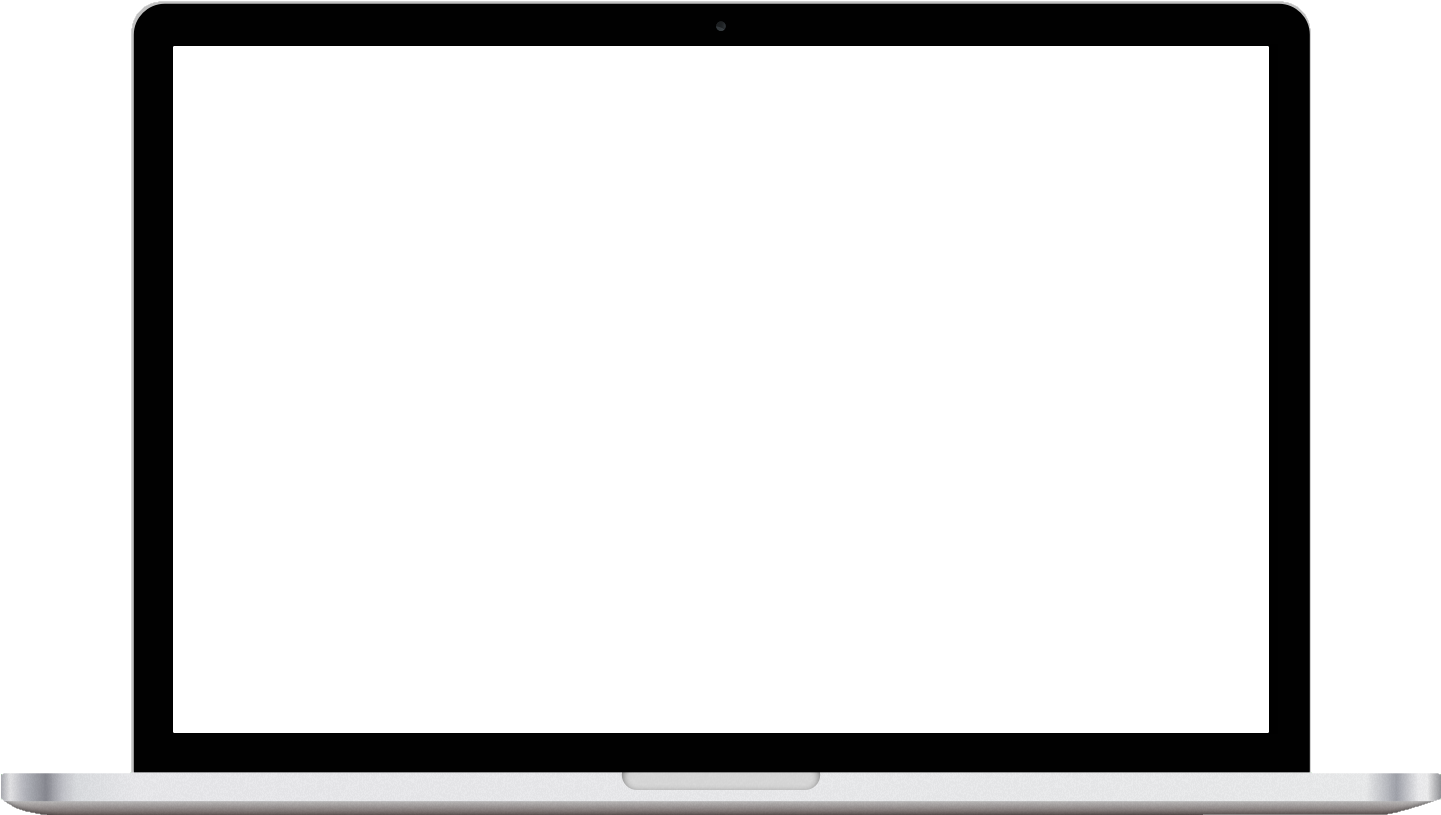 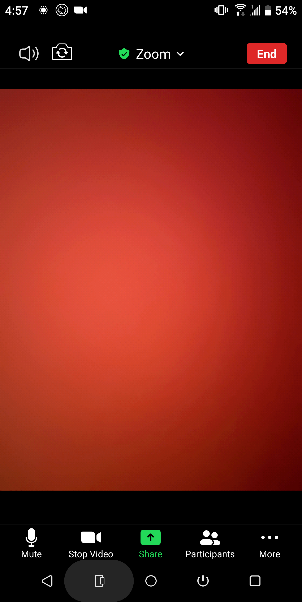 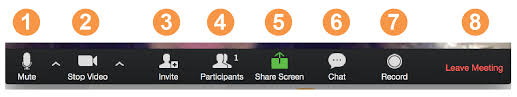 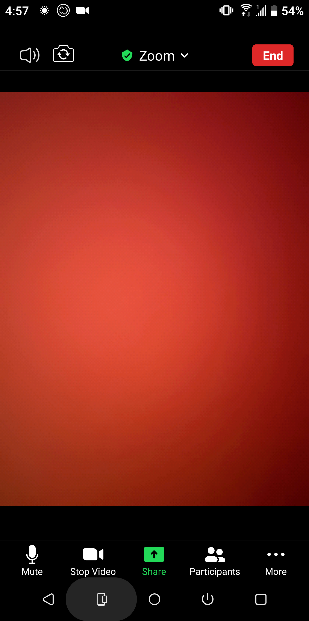 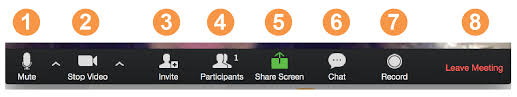 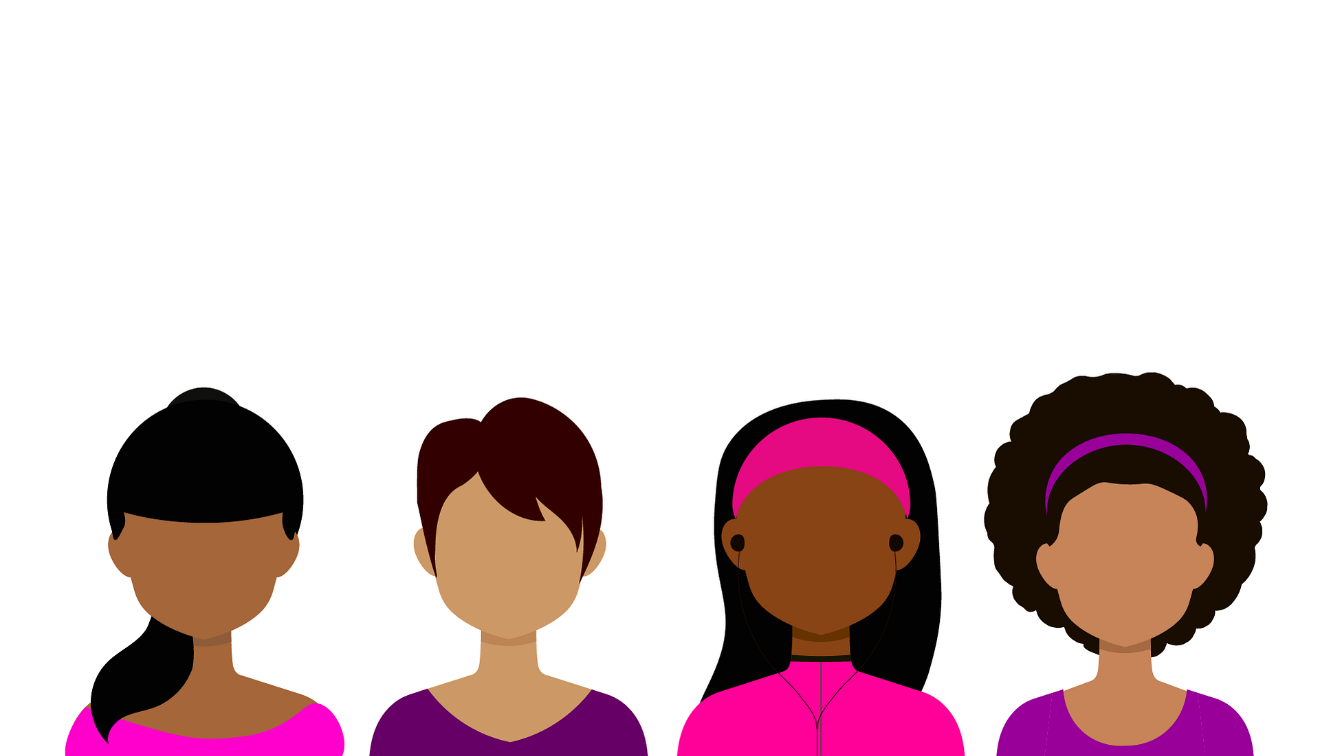 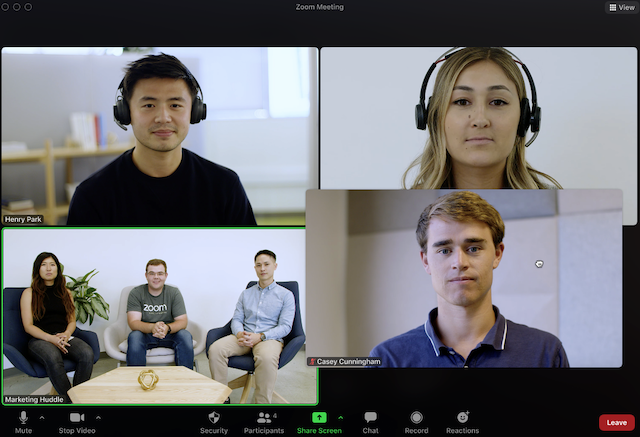 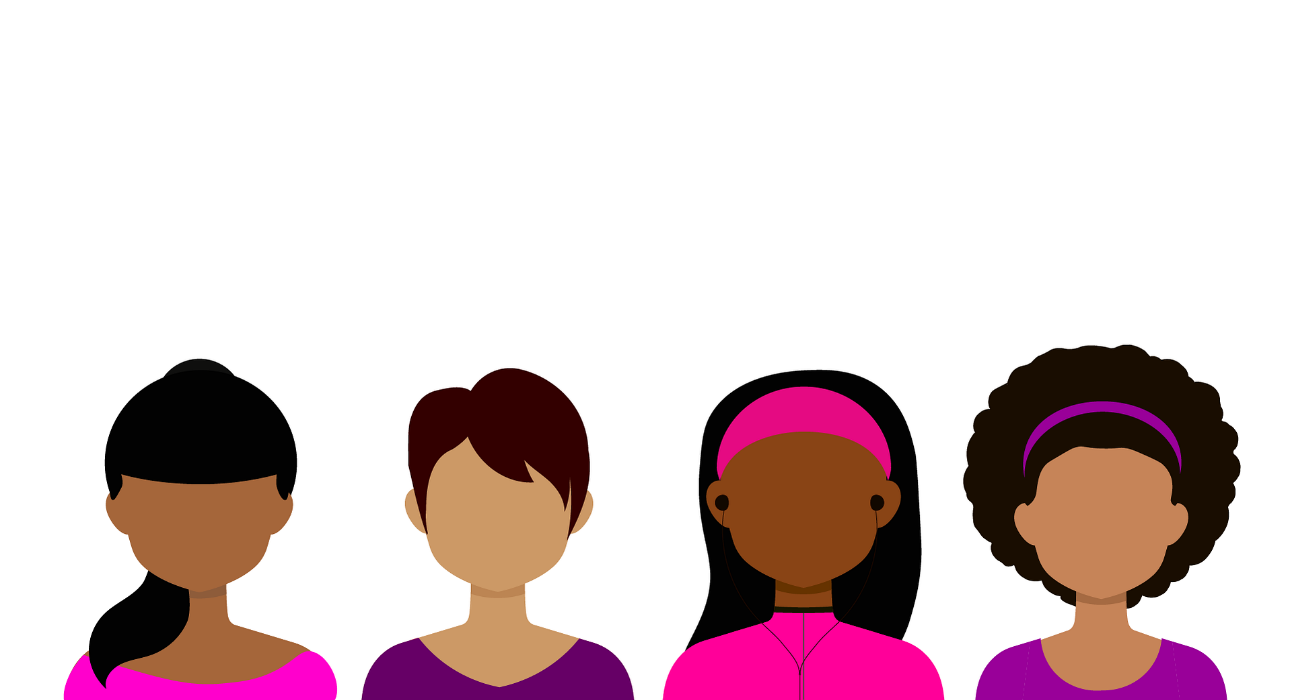 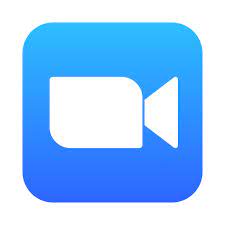 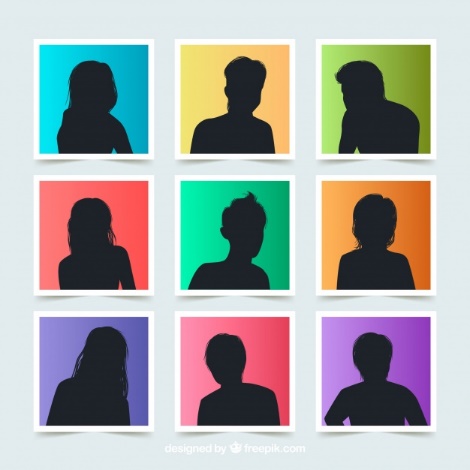 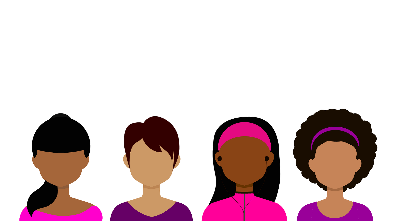 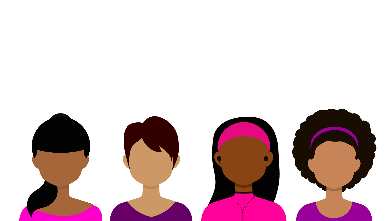 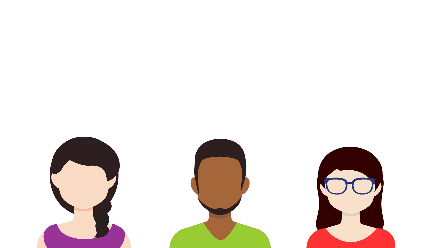 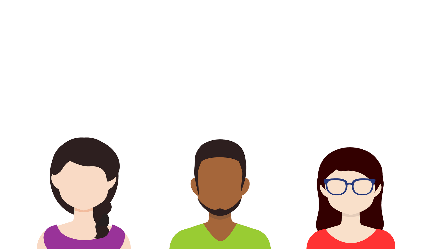 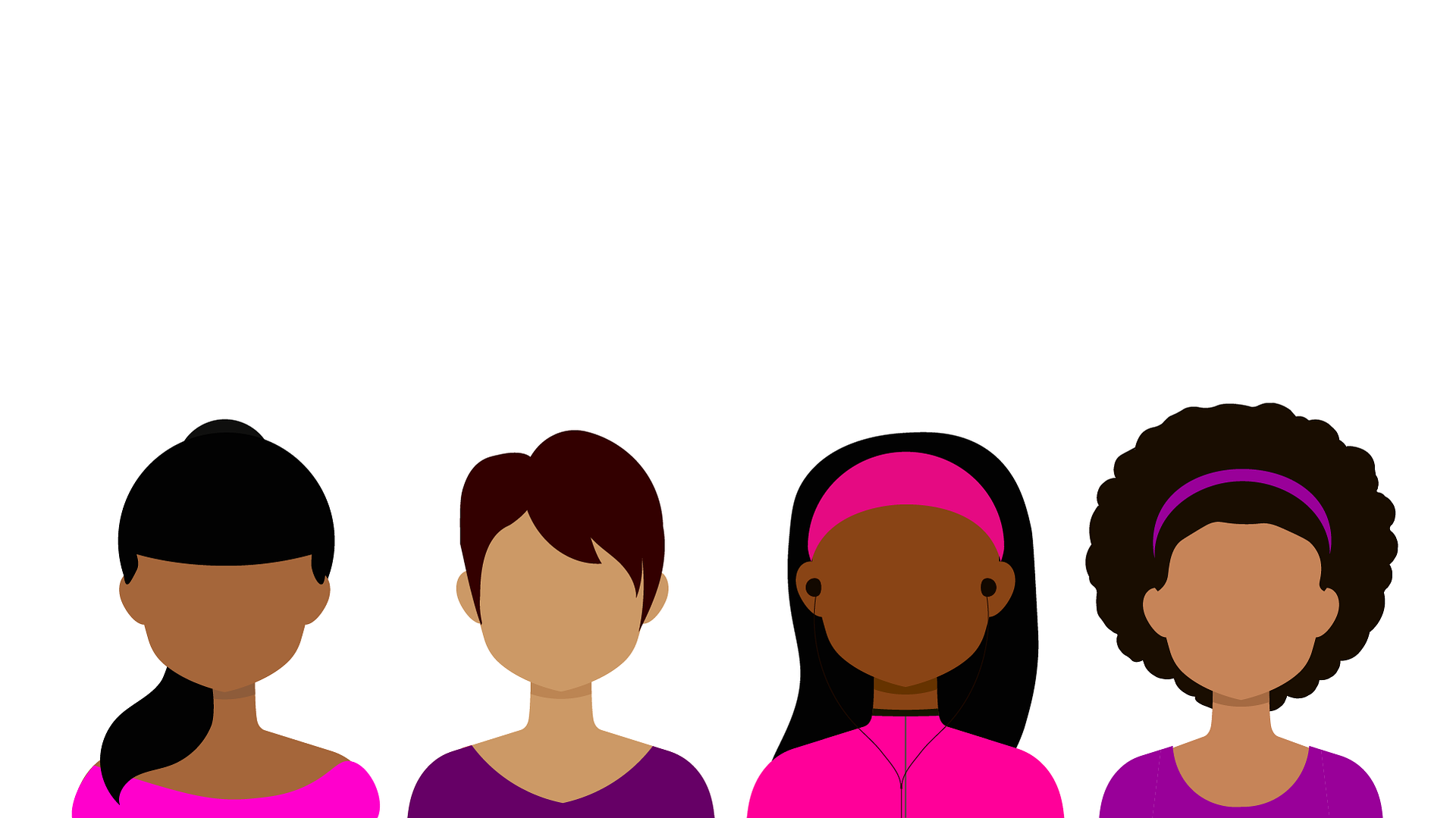 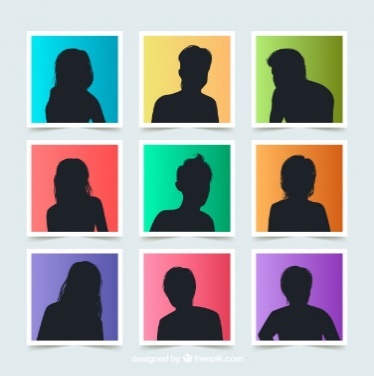 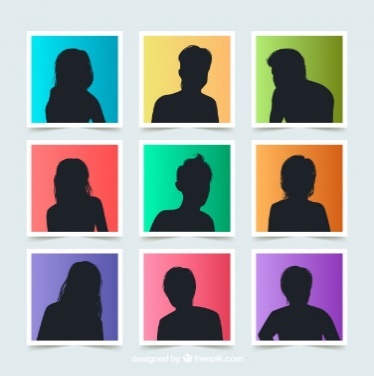 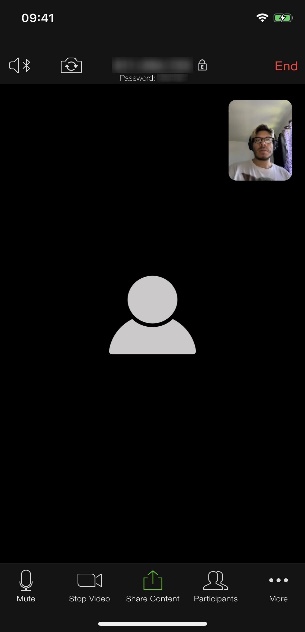 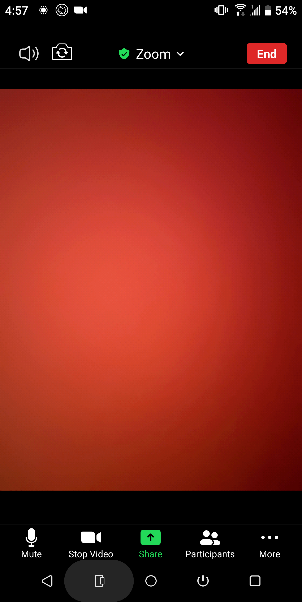 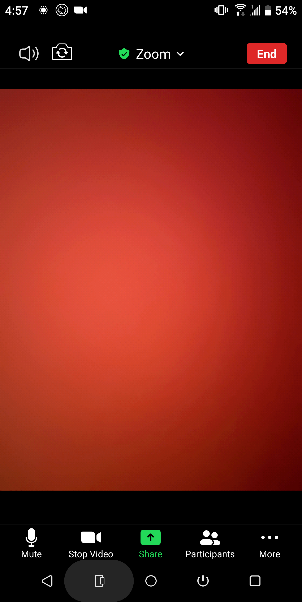 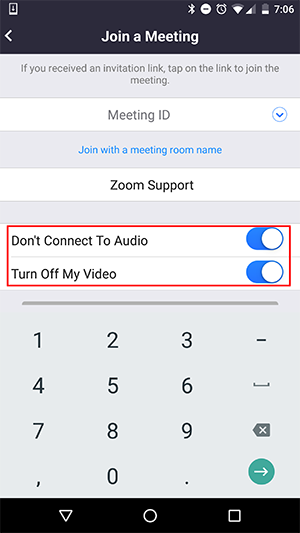 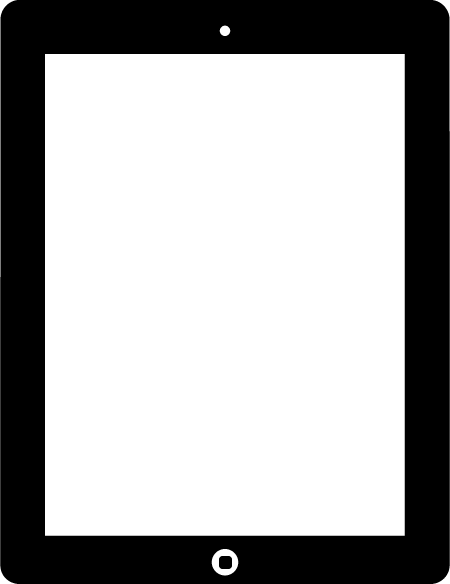 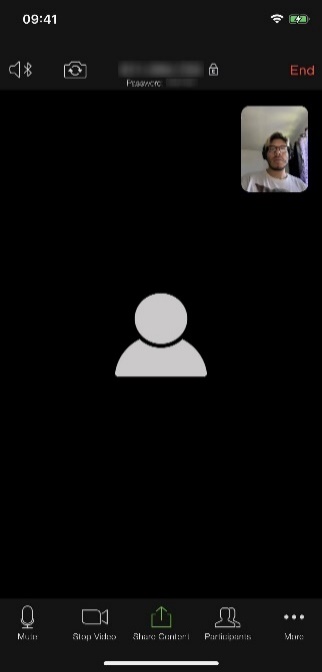 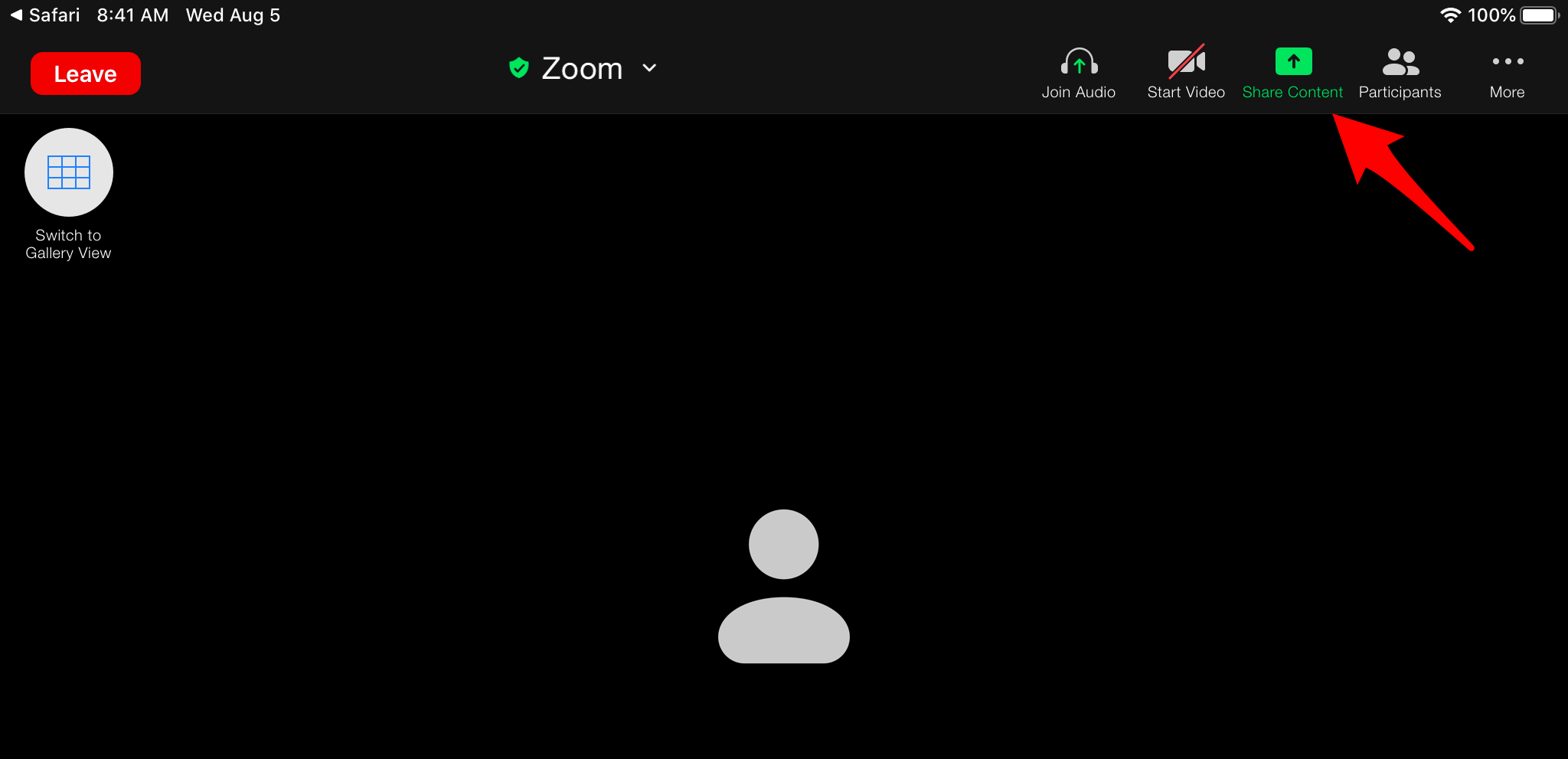 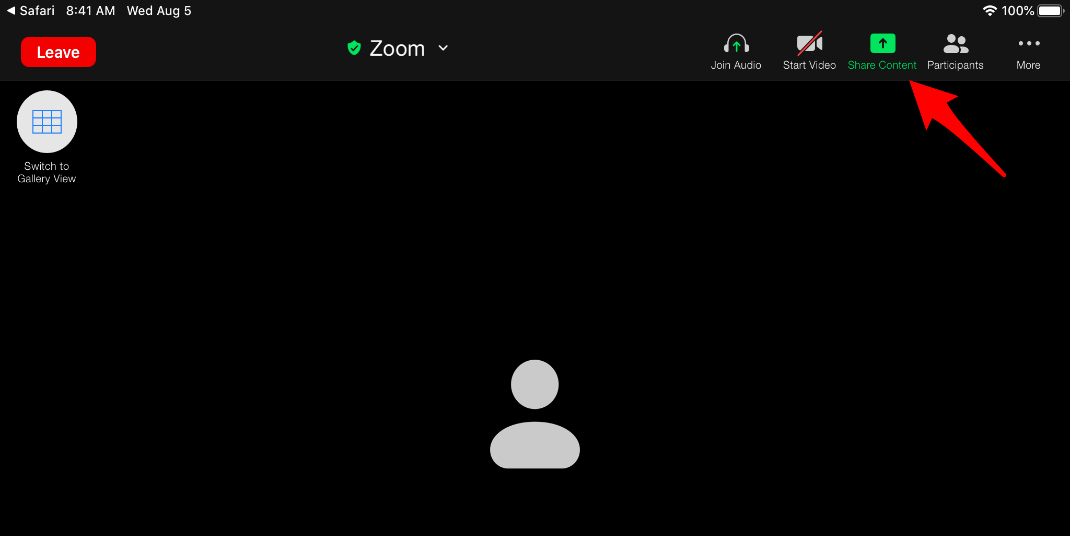 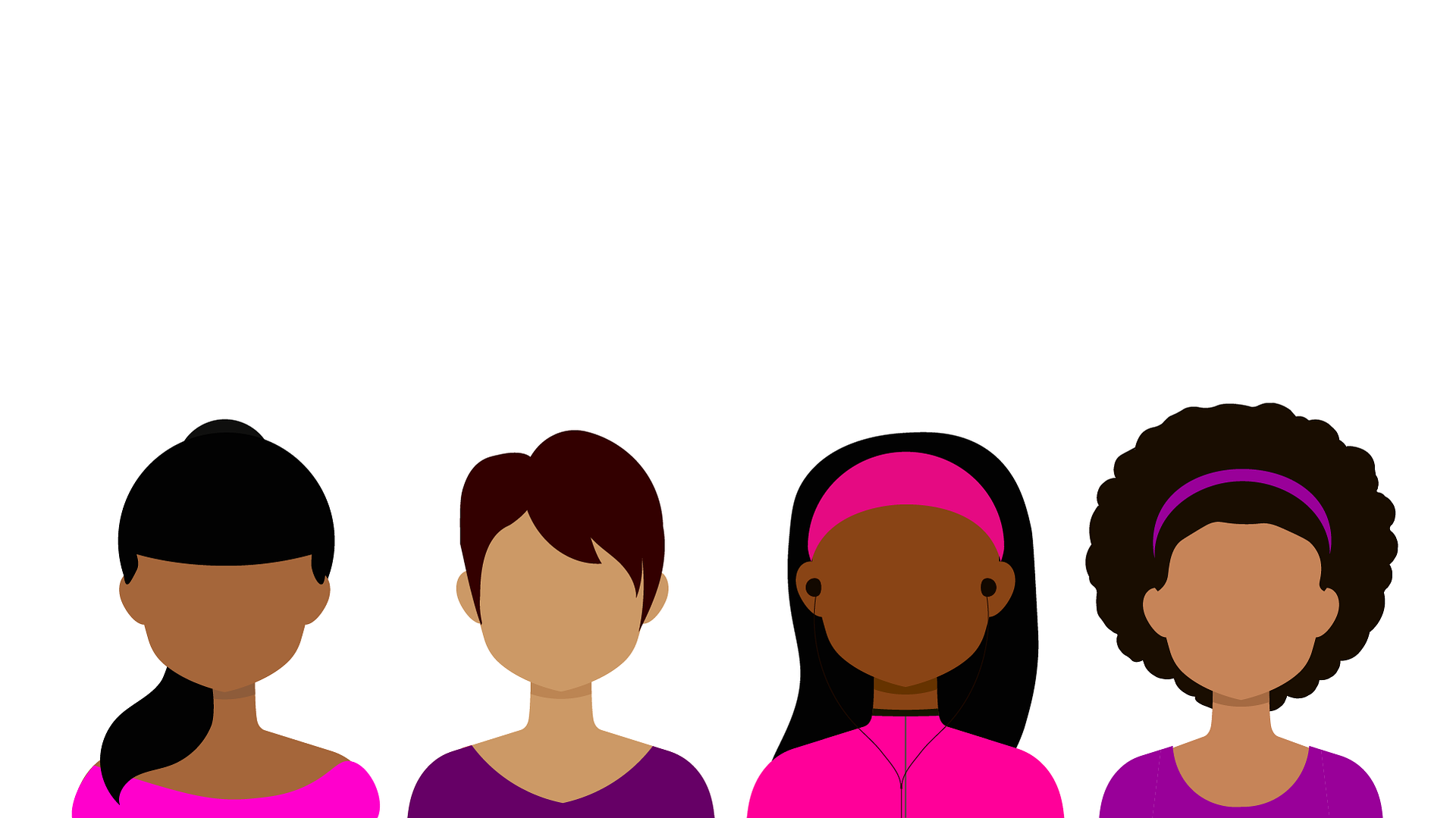 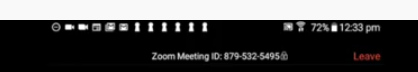 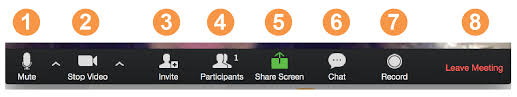 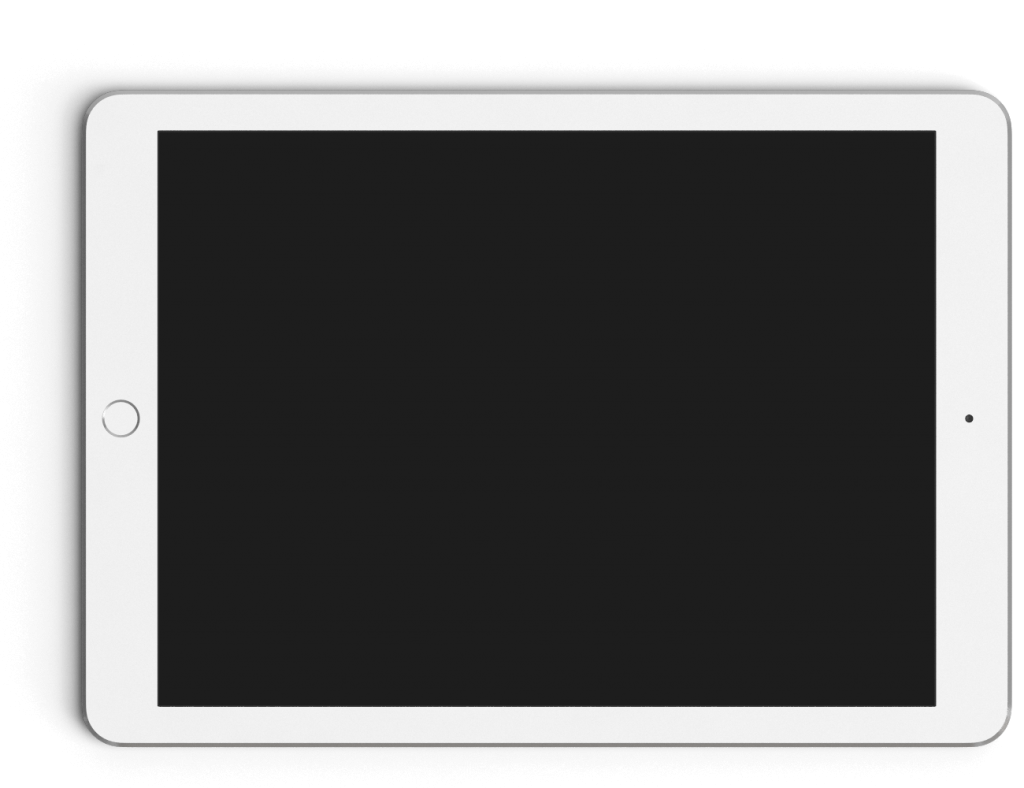 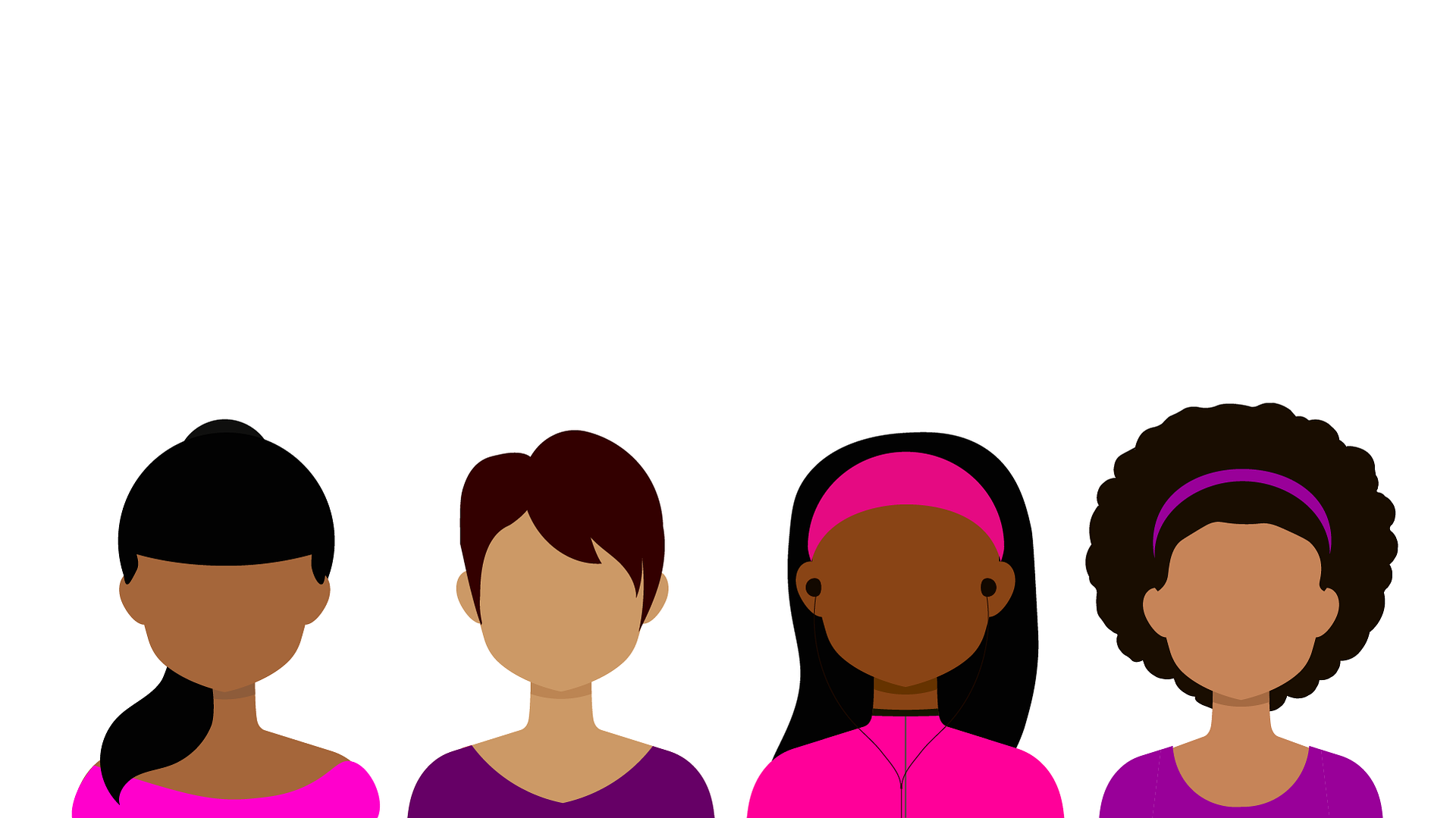 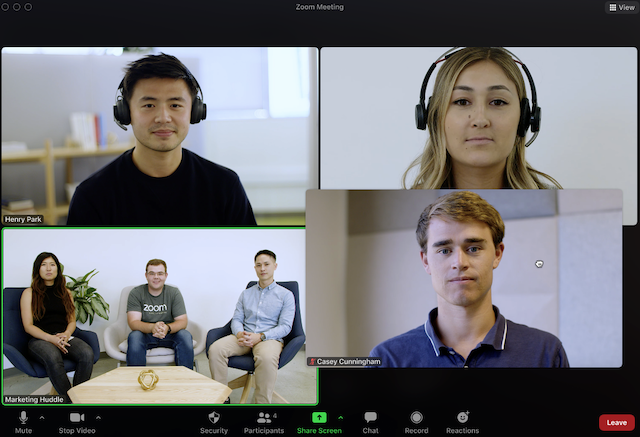 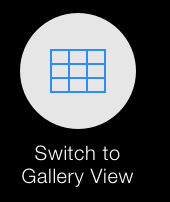 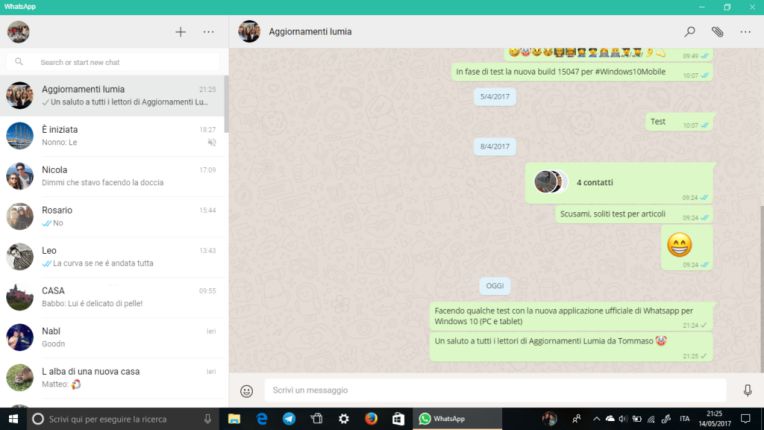 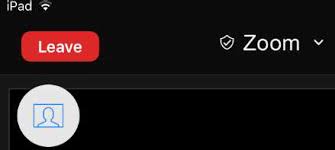 Leave
Leave meeting
Leave
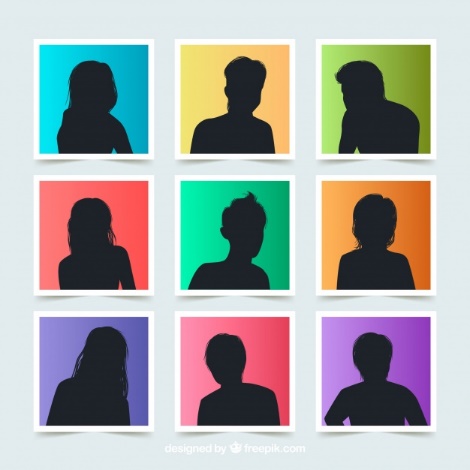 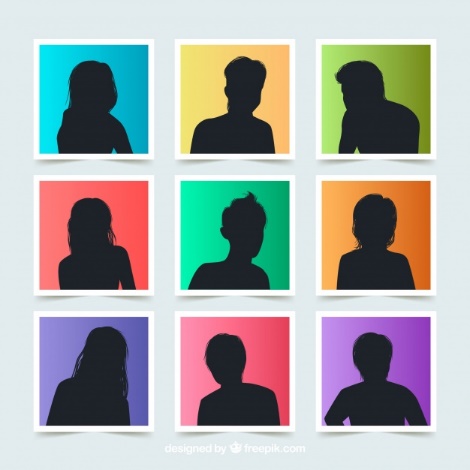 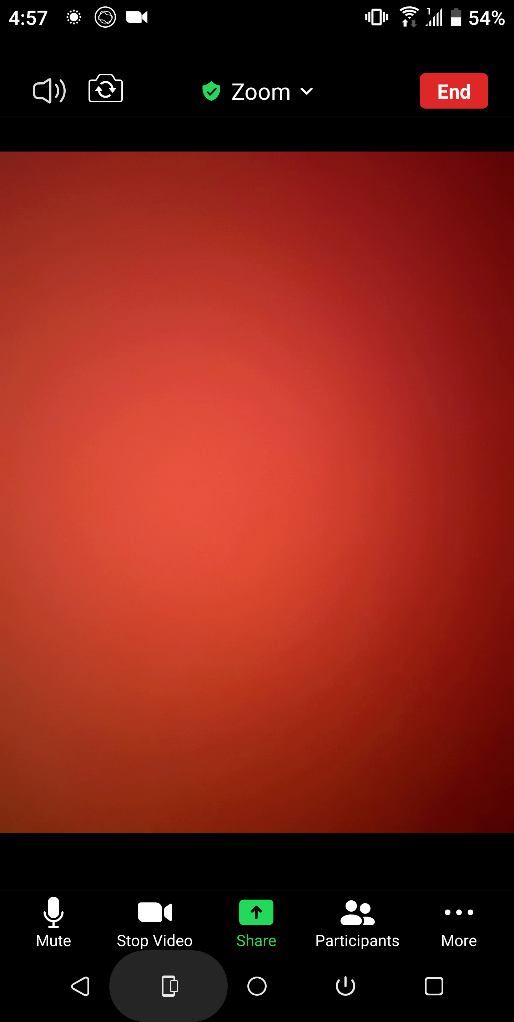 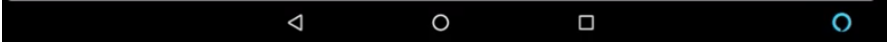 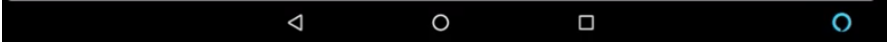 DATE 2021
Session 4 observations